Digitale Übungen
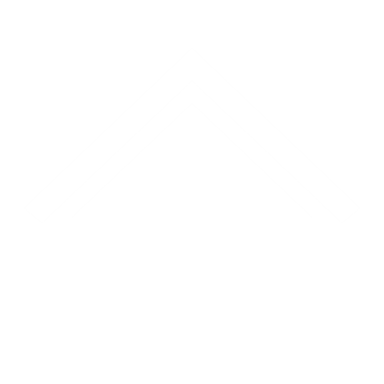 Grafiken: Dienes-Material bis 1 000
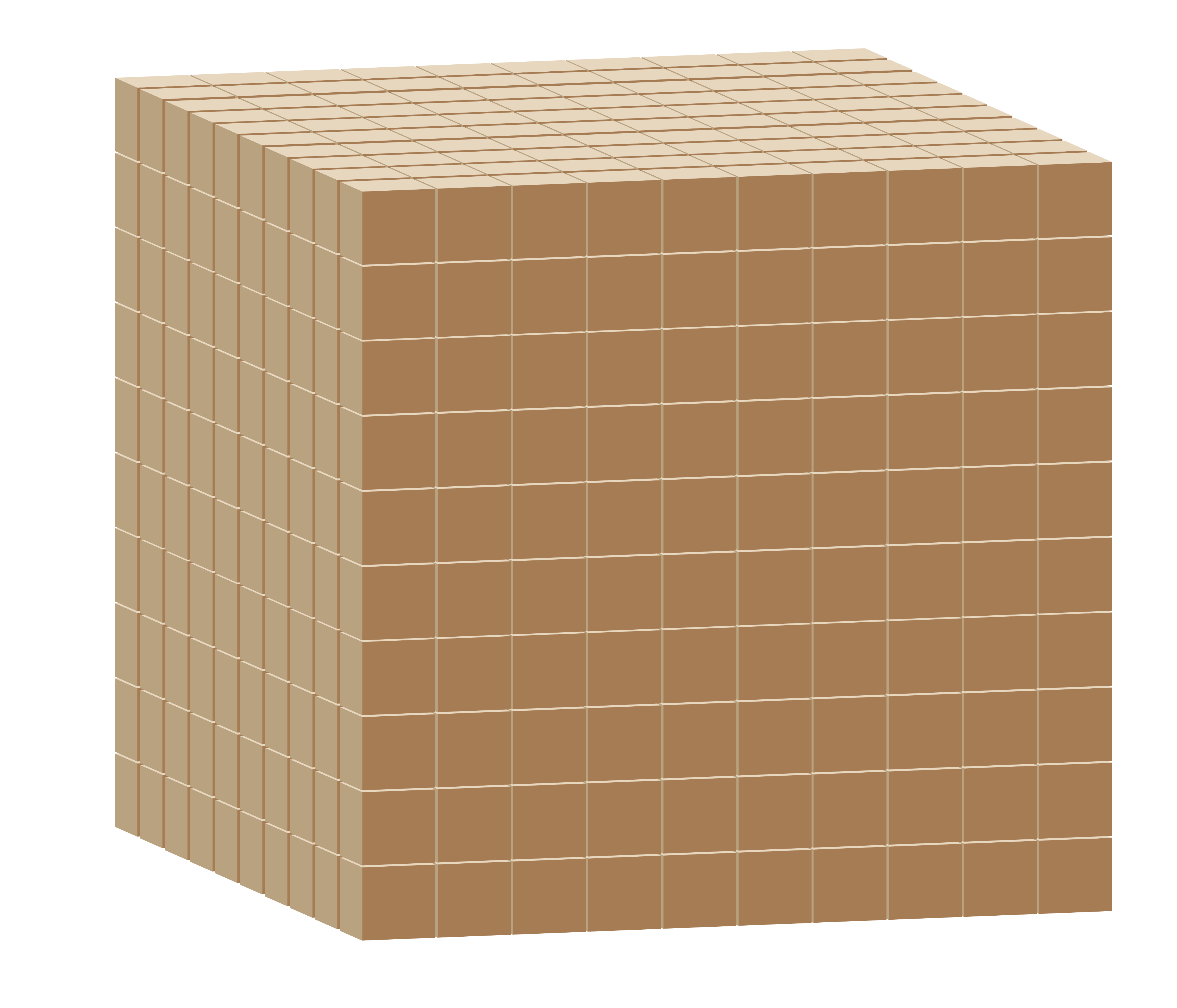 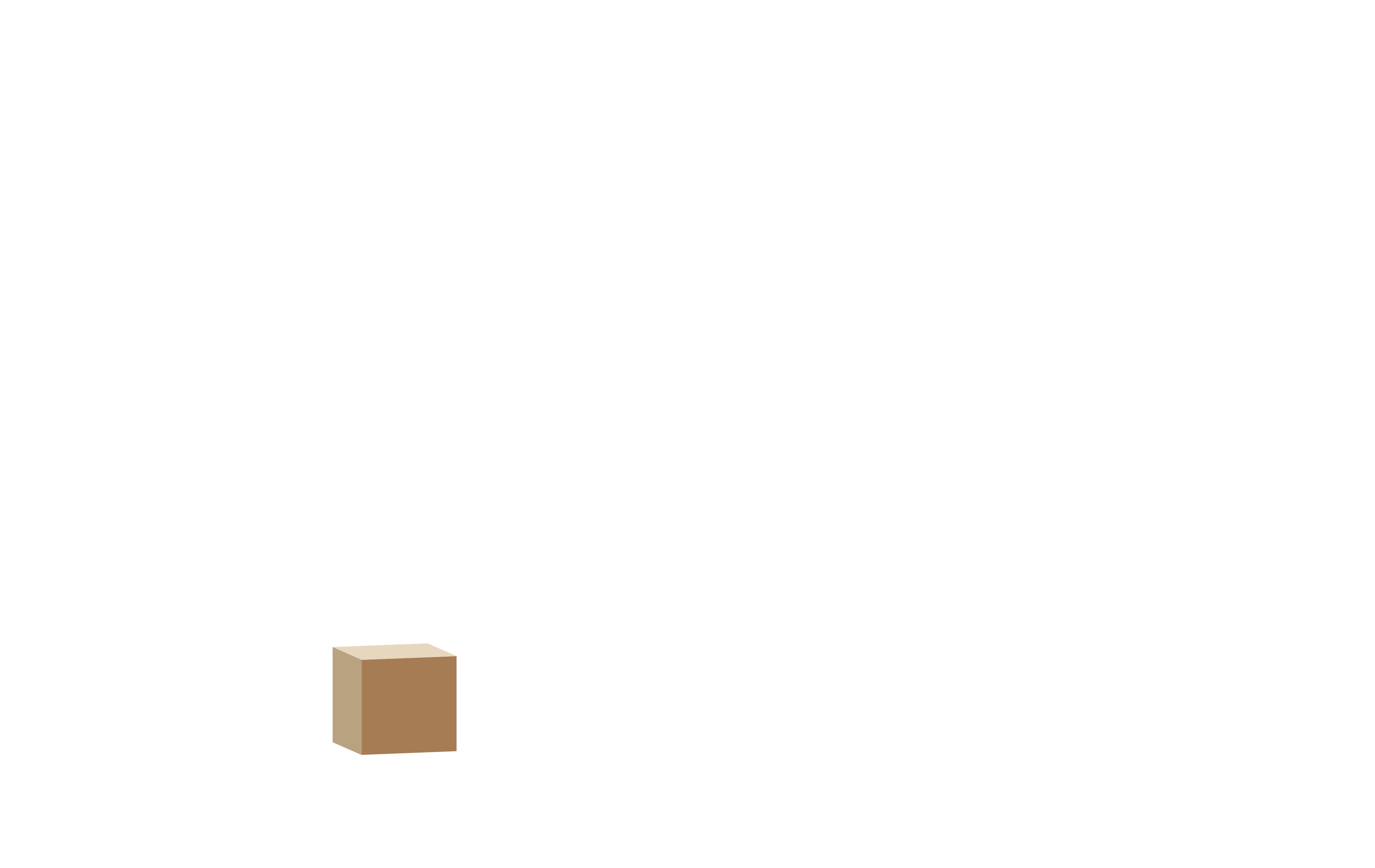 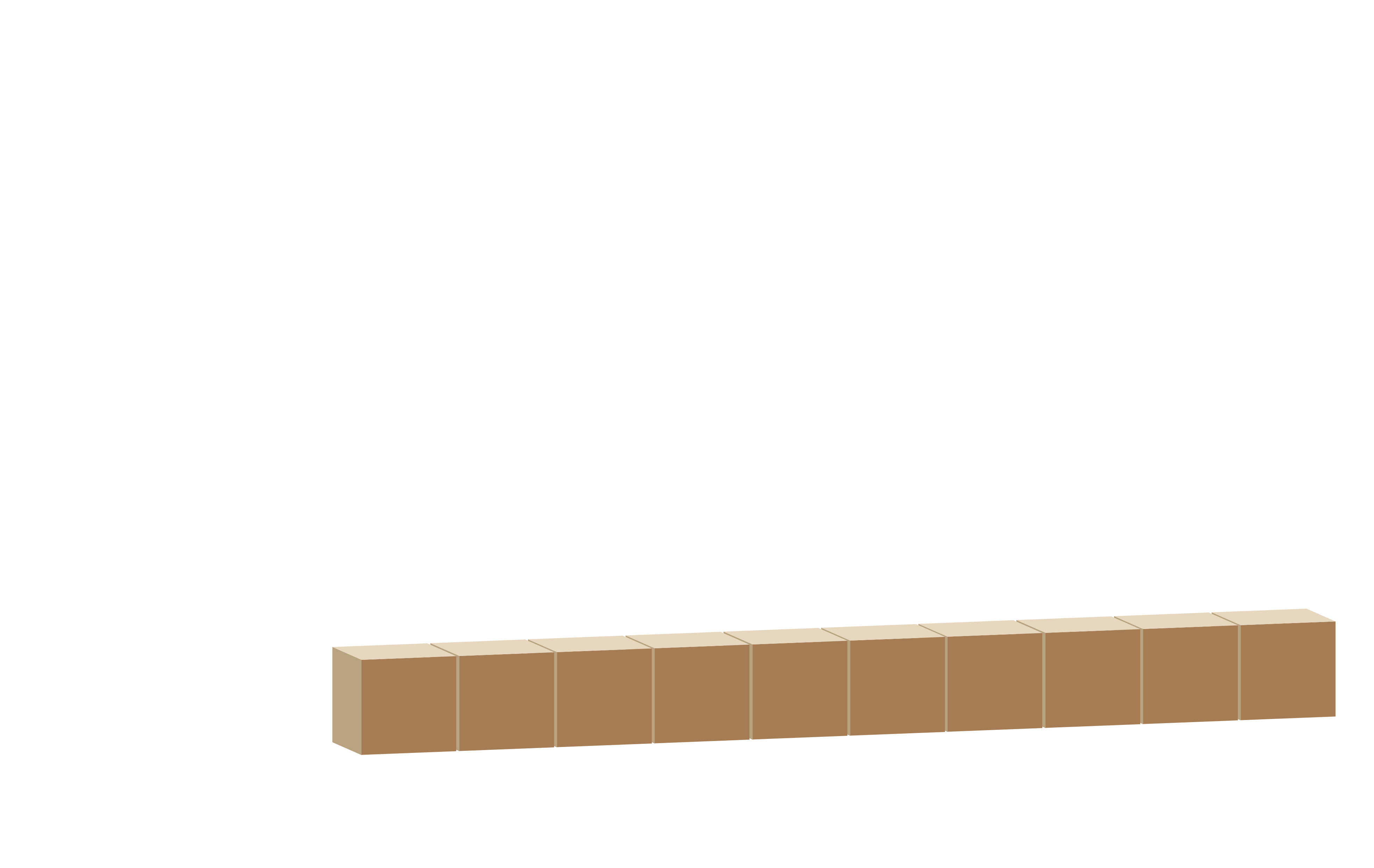 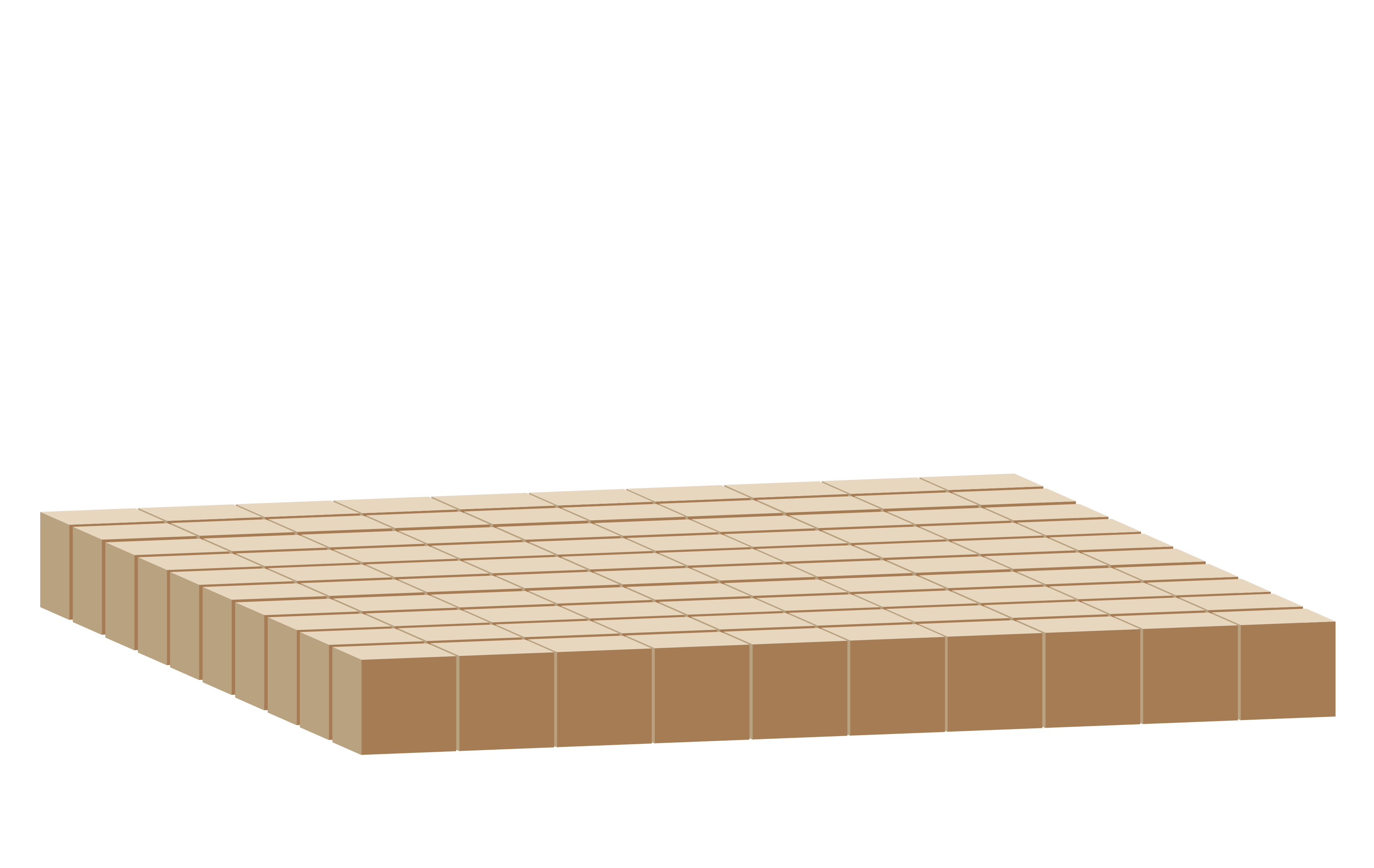 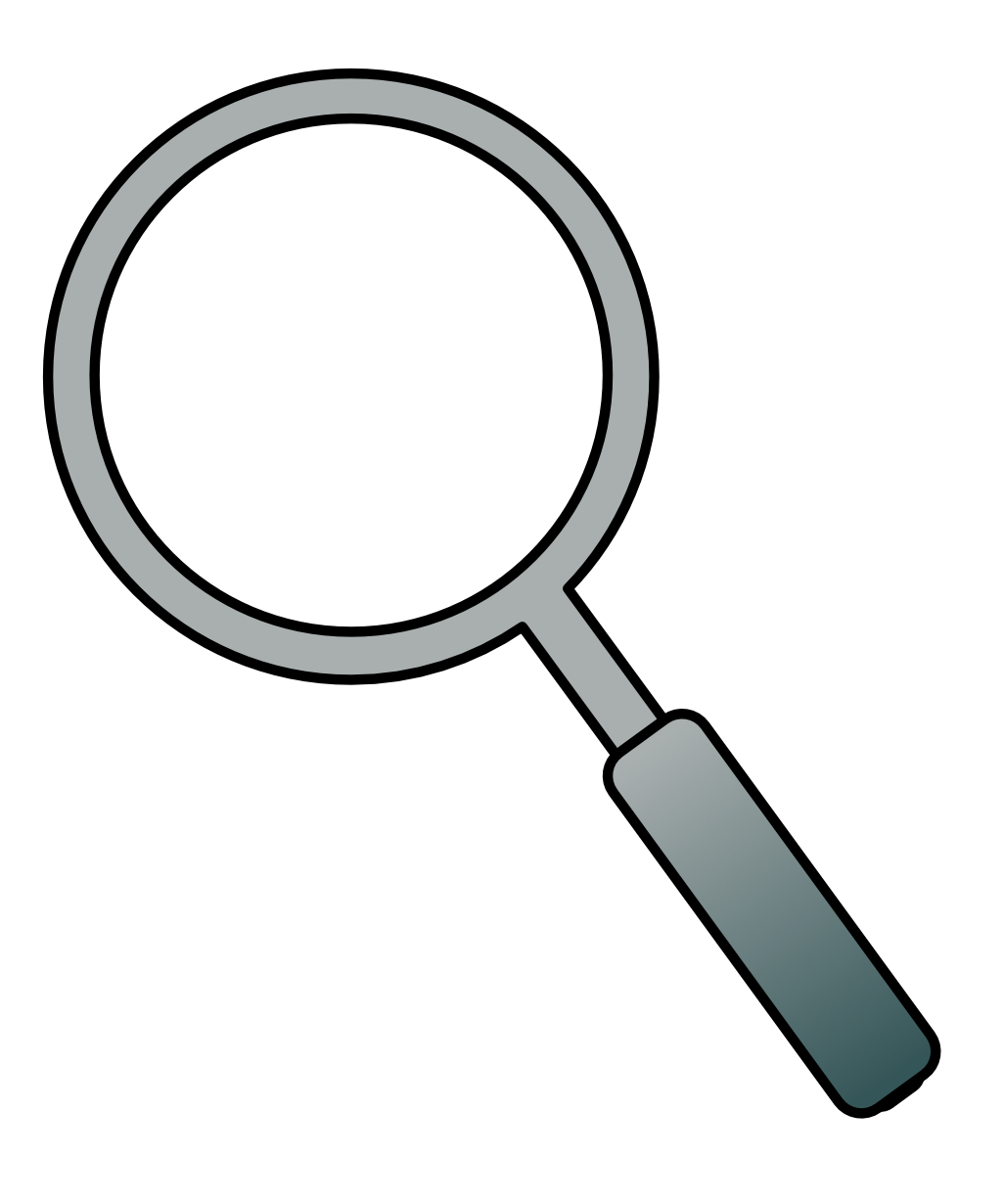 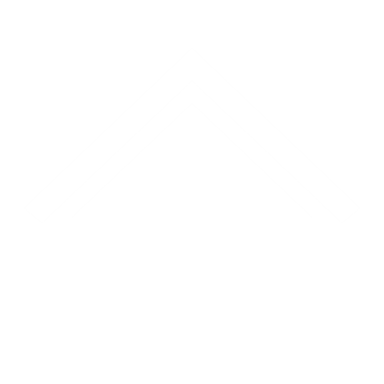 Grafiken: Dienes-Material bis 1 000 000
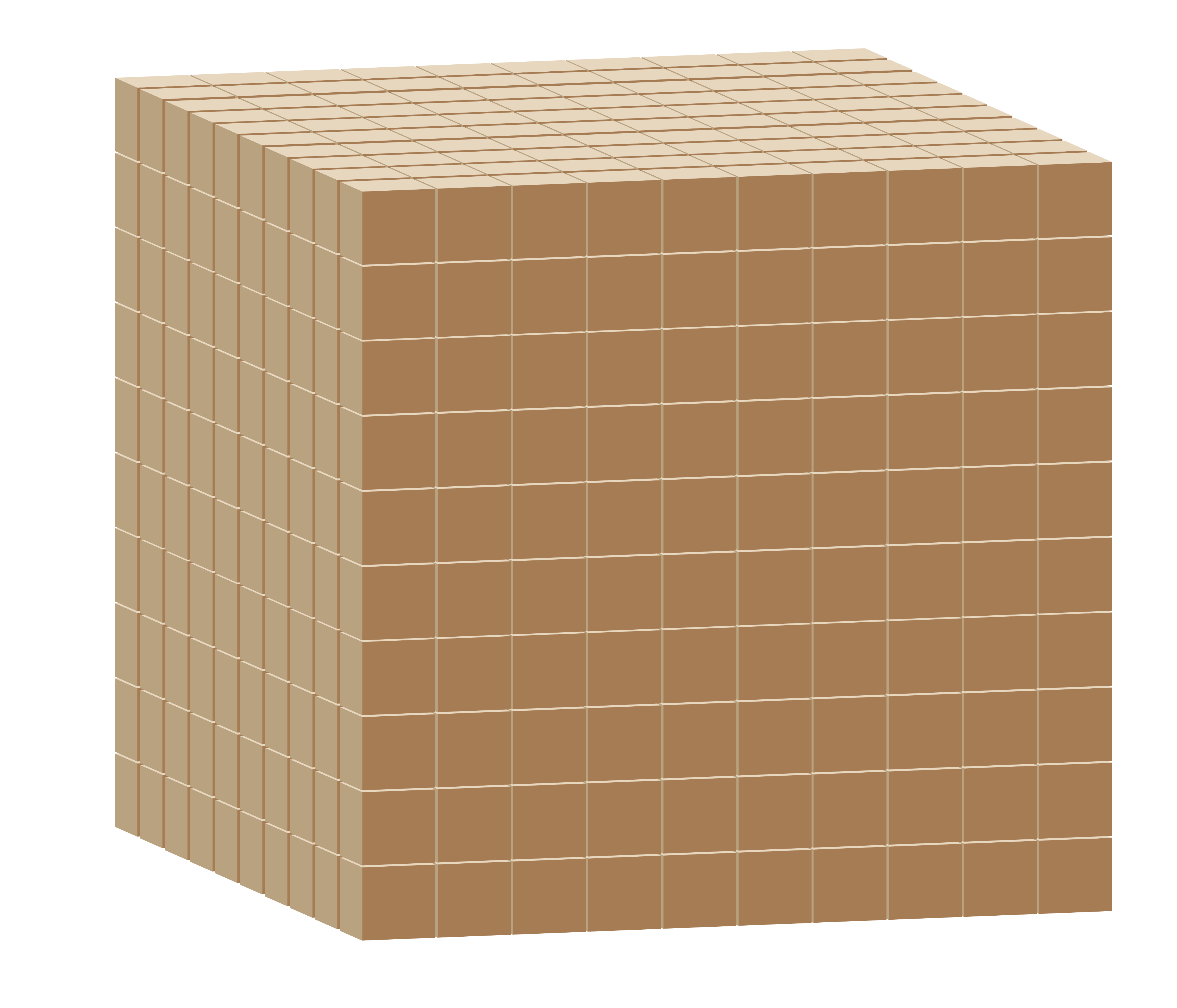 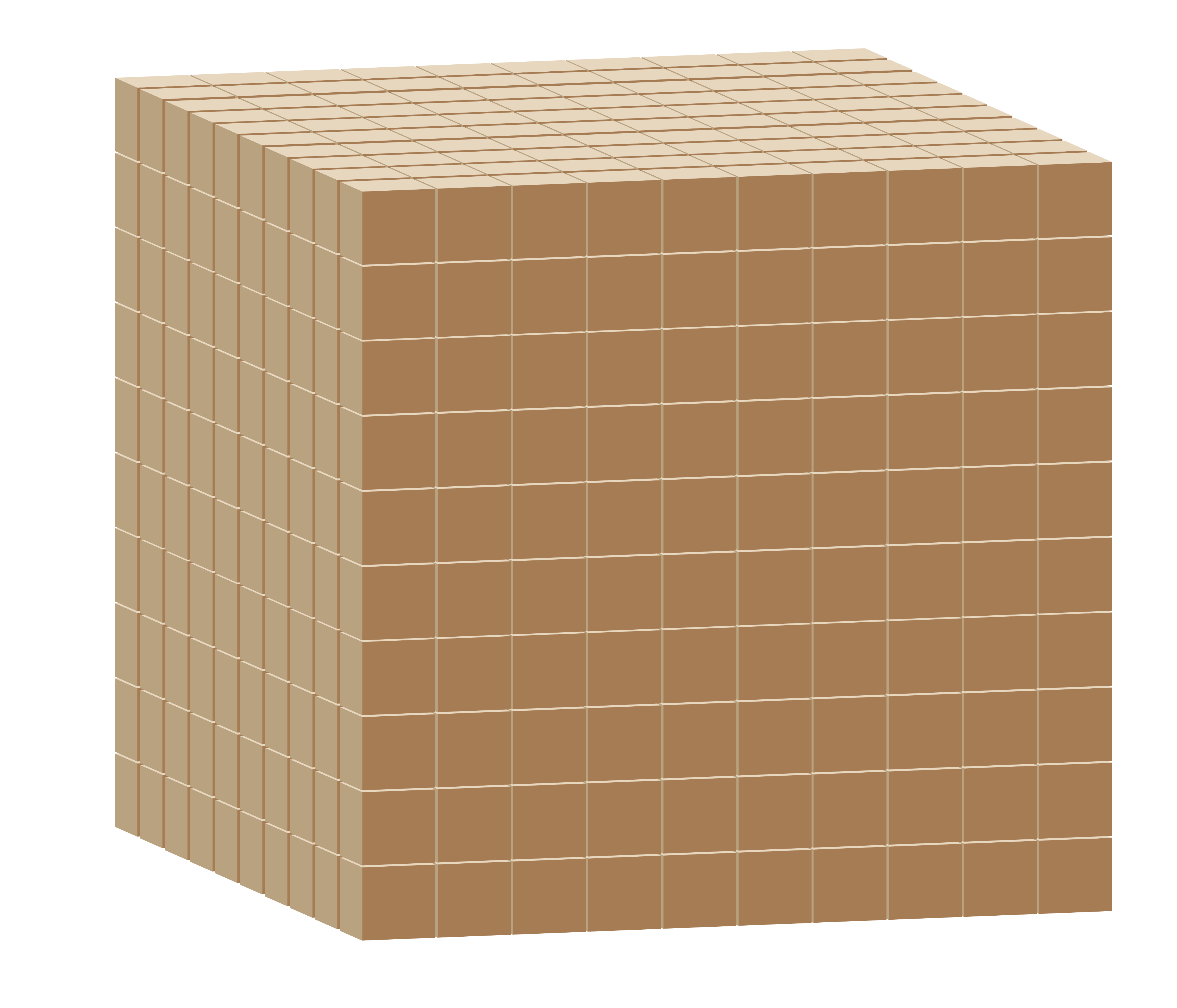 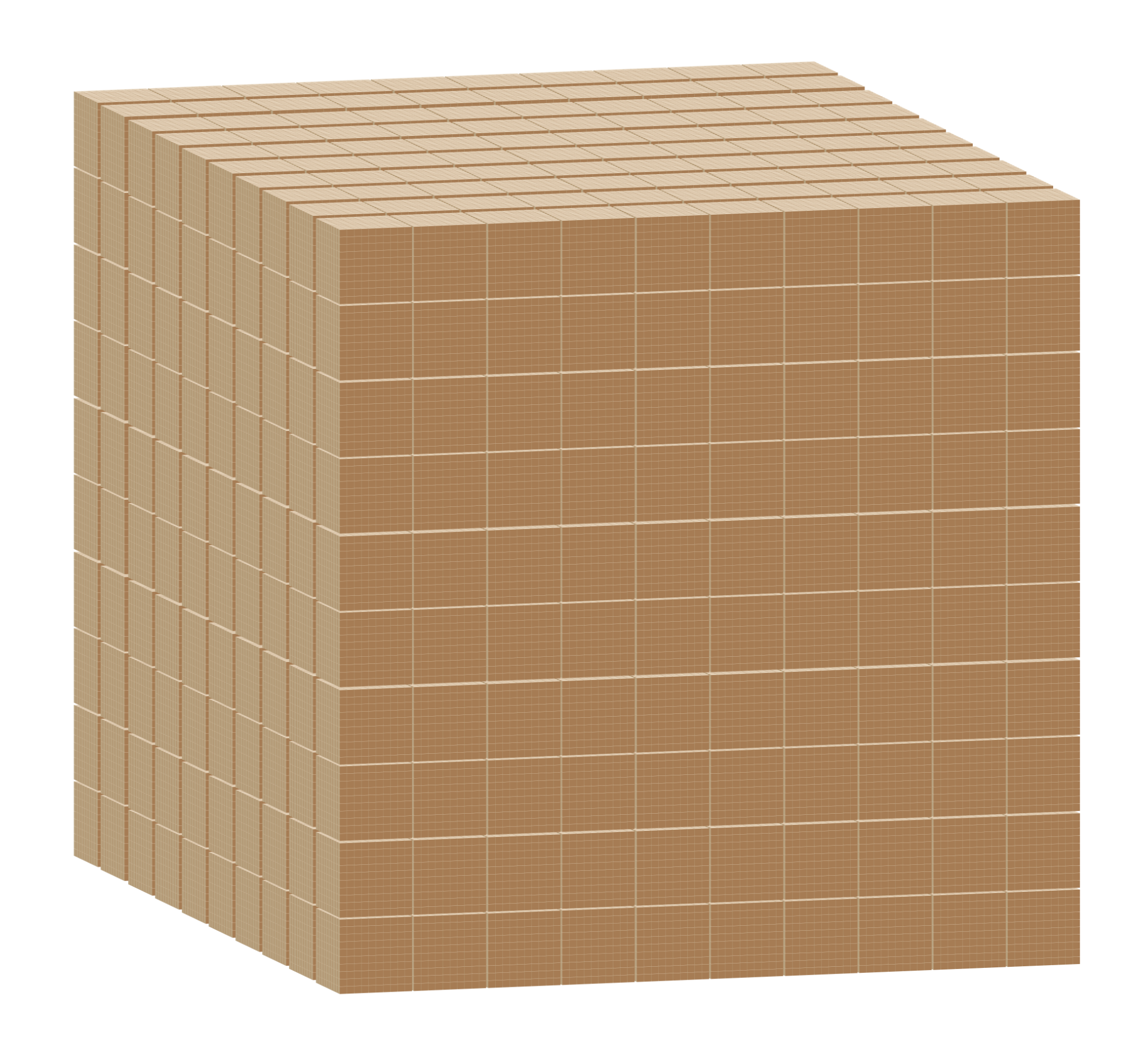 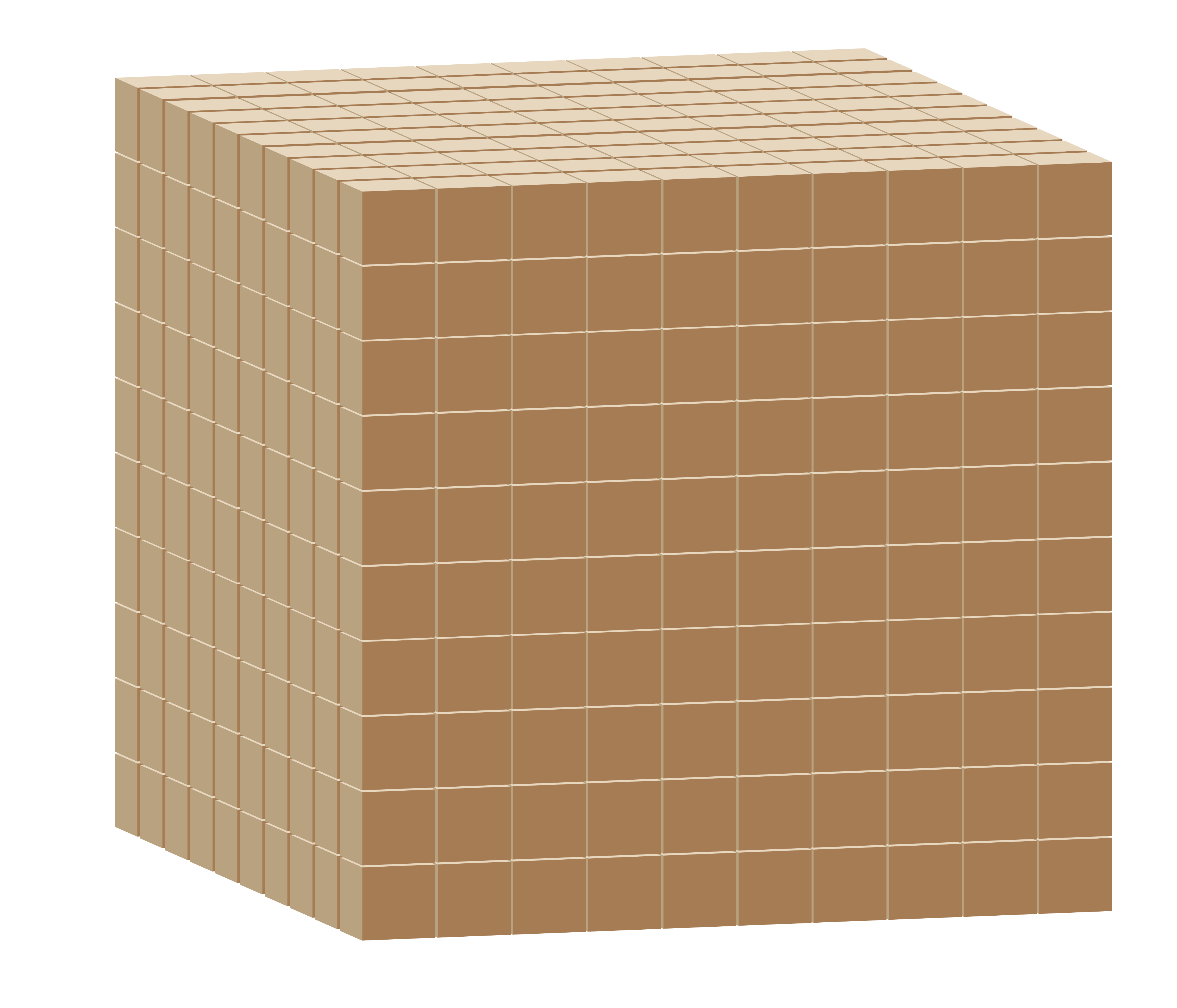 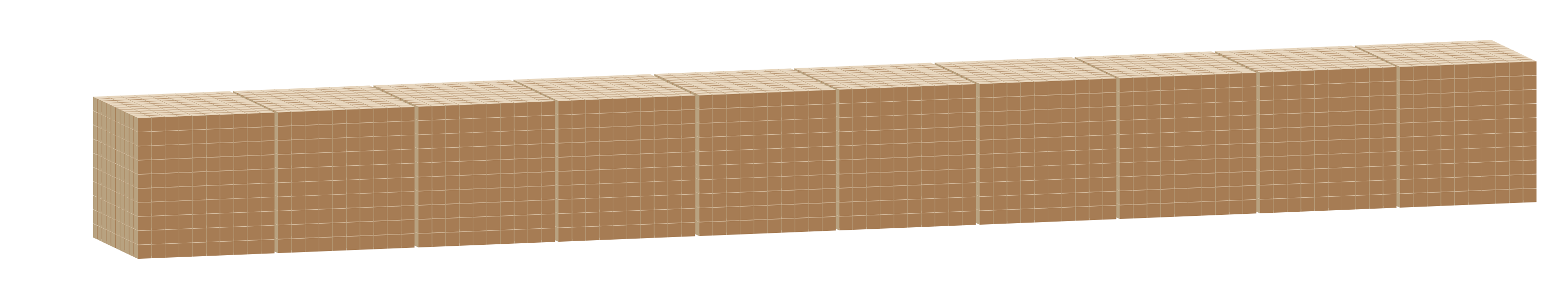 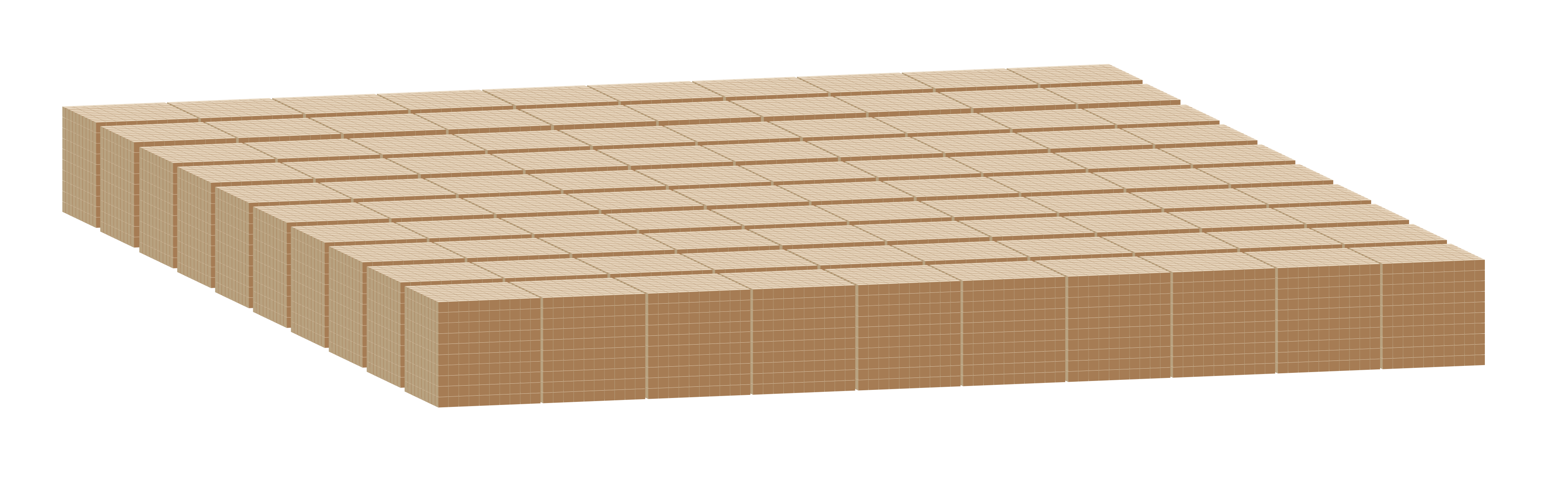 Grafiken: Zahlenkarten H, Z, E
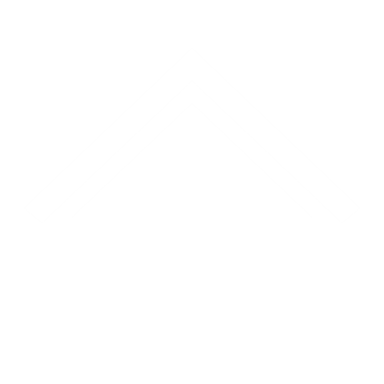 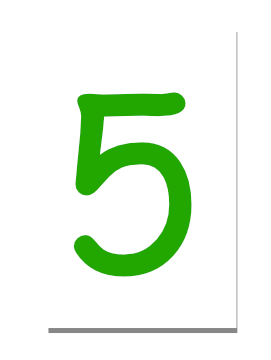 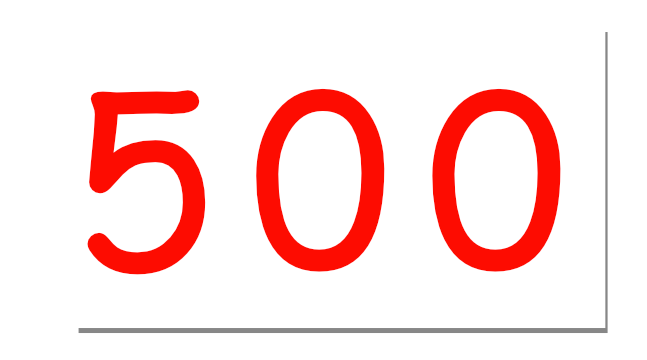 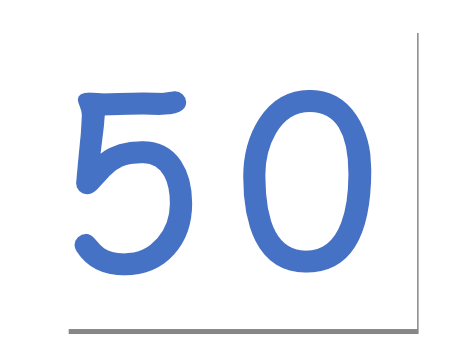 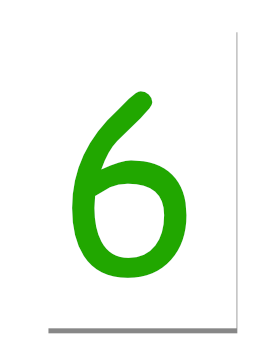 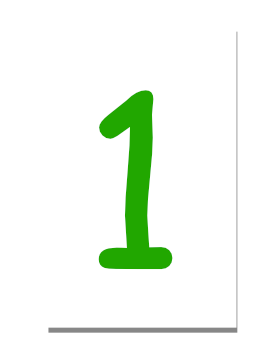 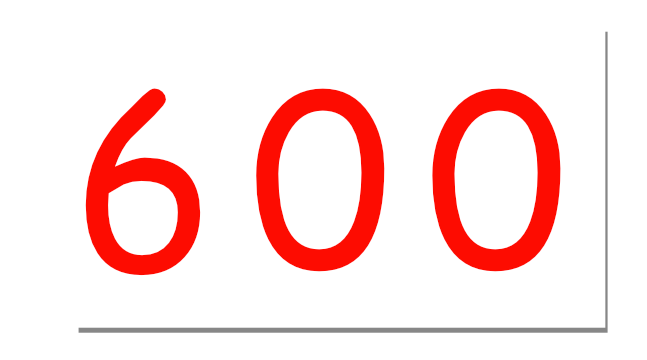 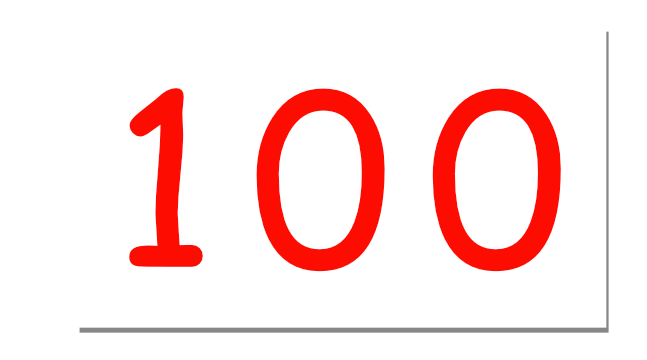 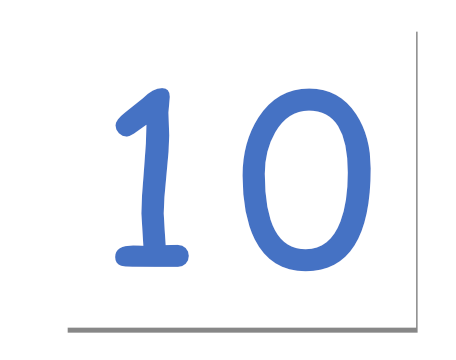 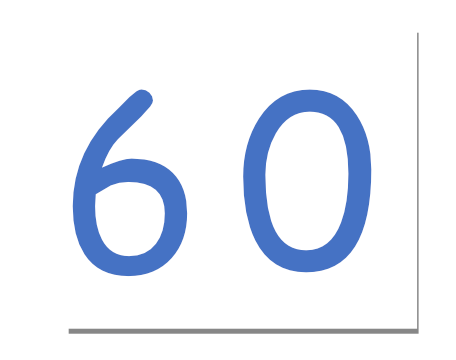 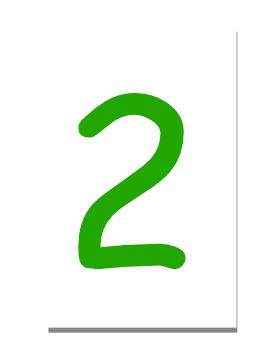 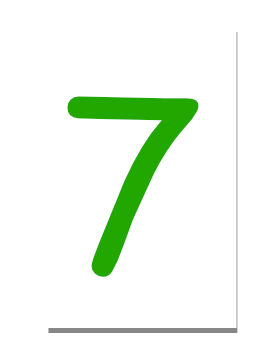 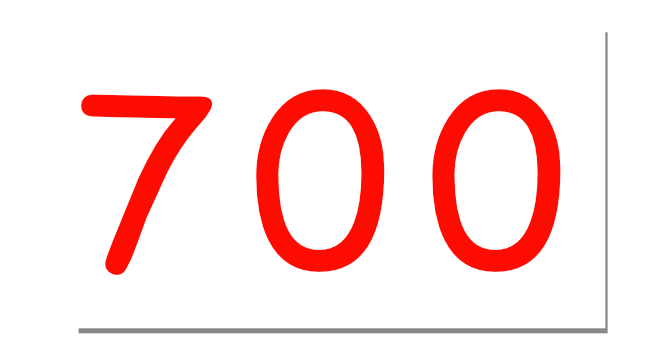 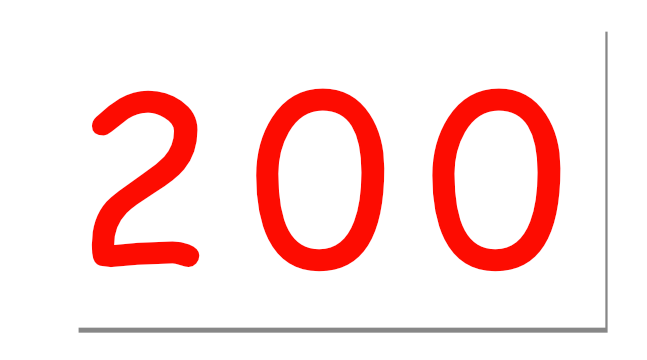 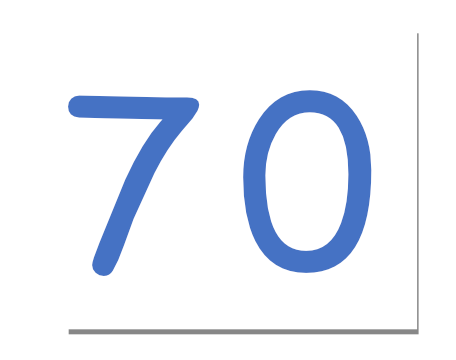 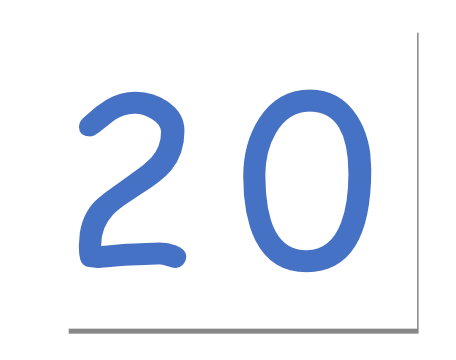 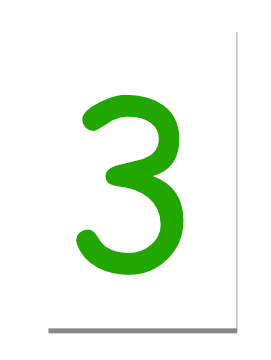 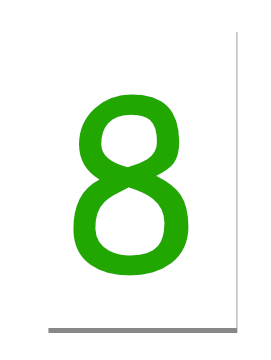 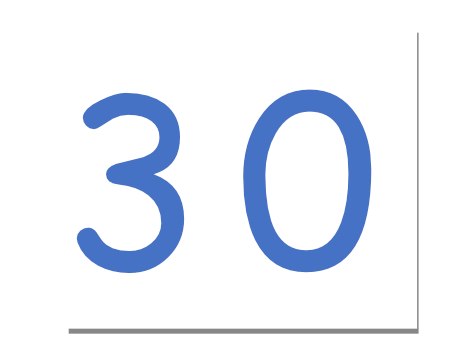 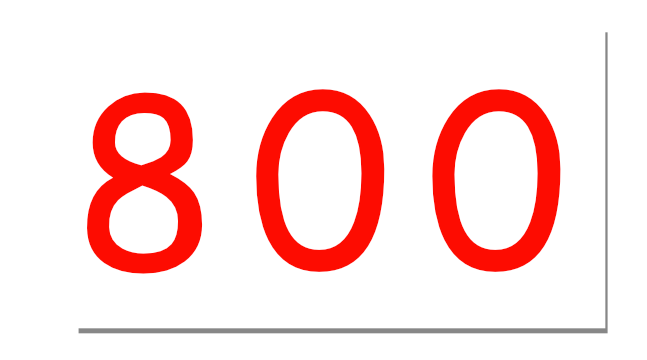 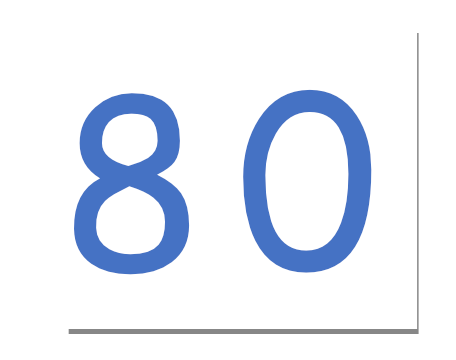 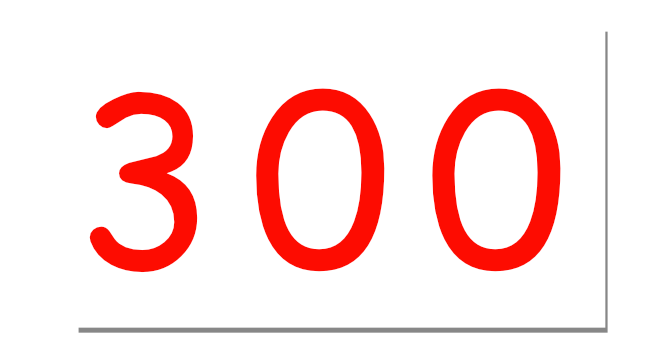 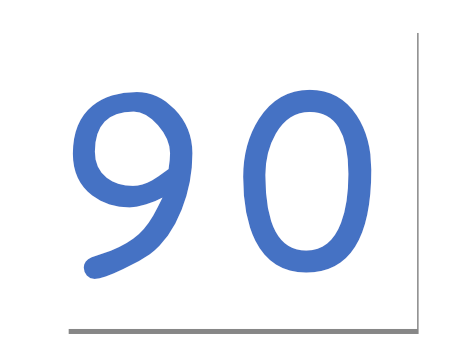 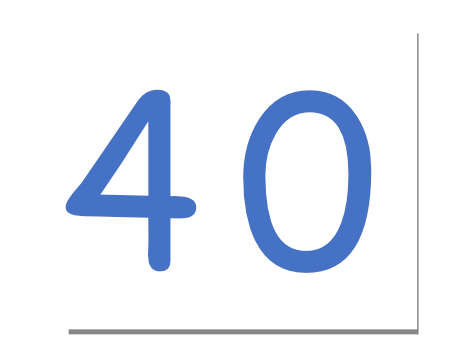 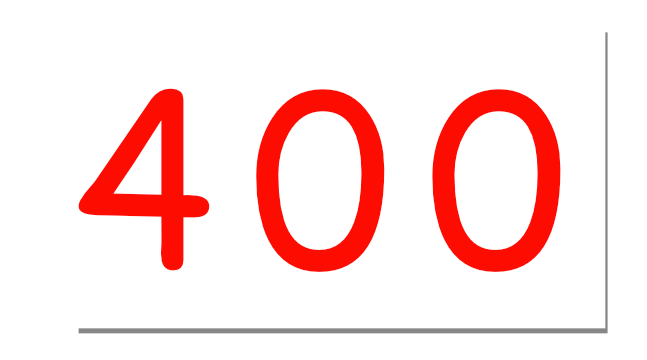 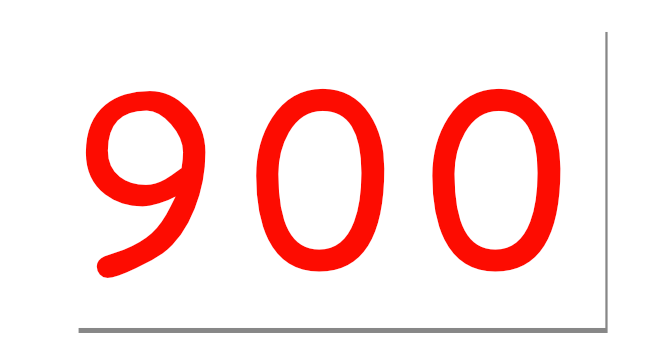 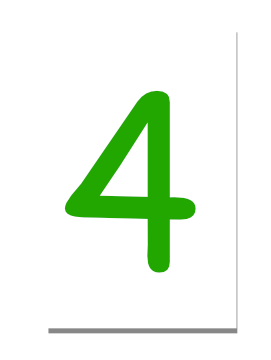 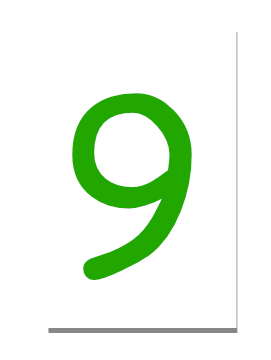 Grafiken: Zahlenkarten T, ZT
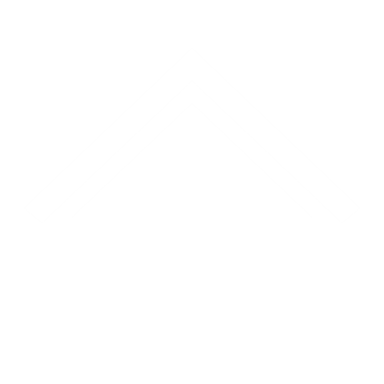 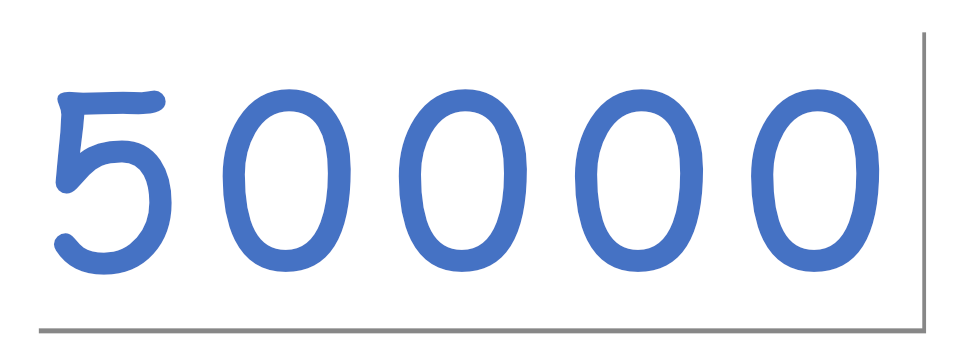 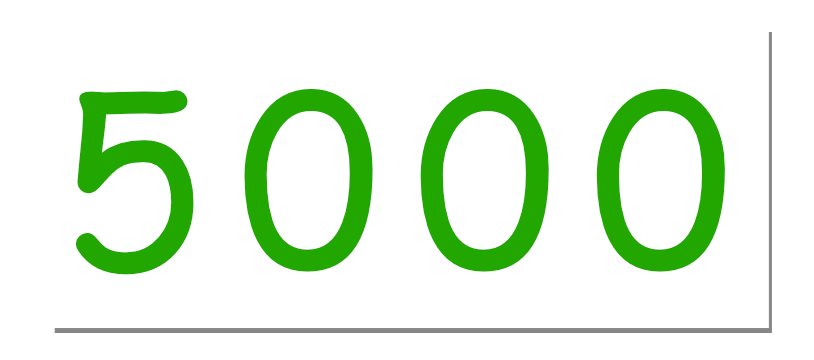 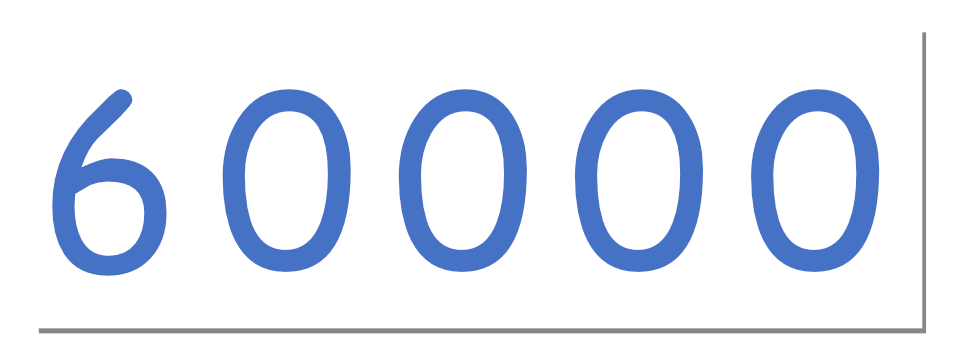 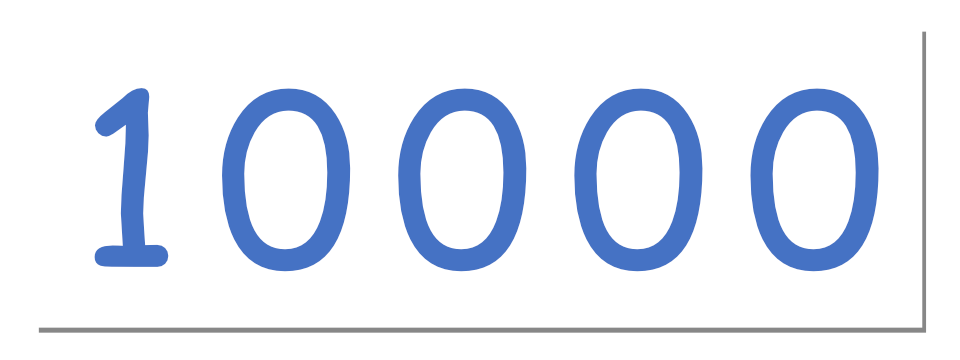 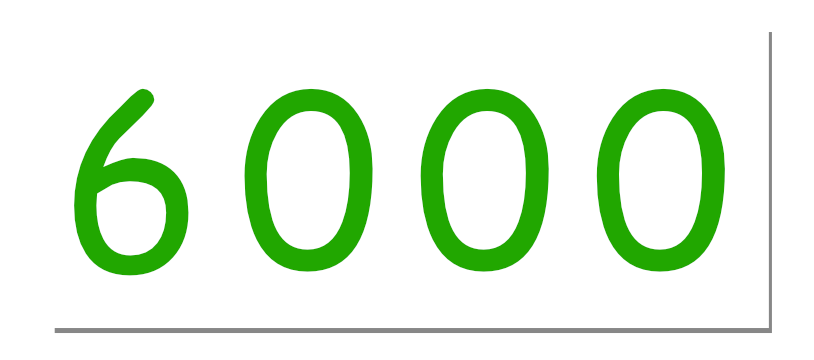 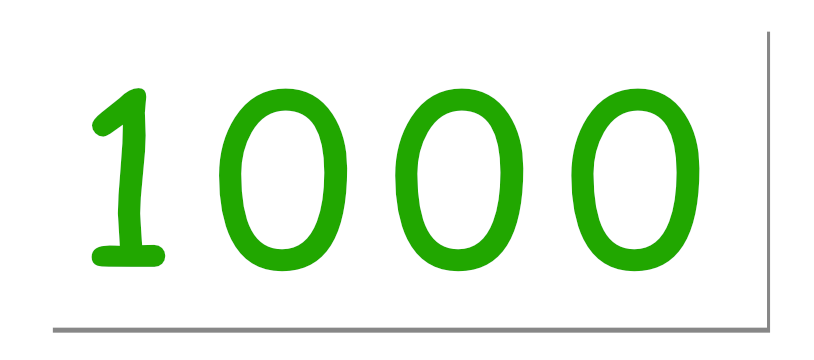 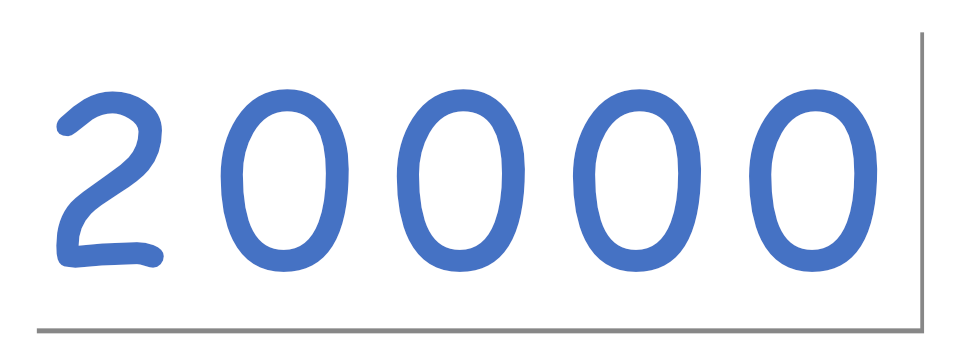 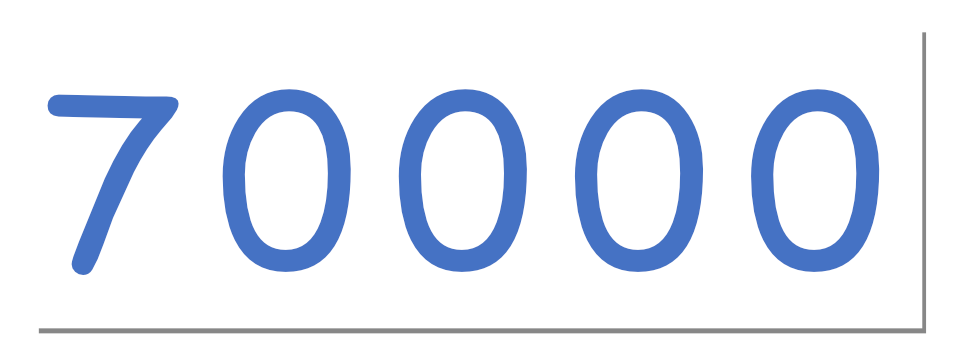 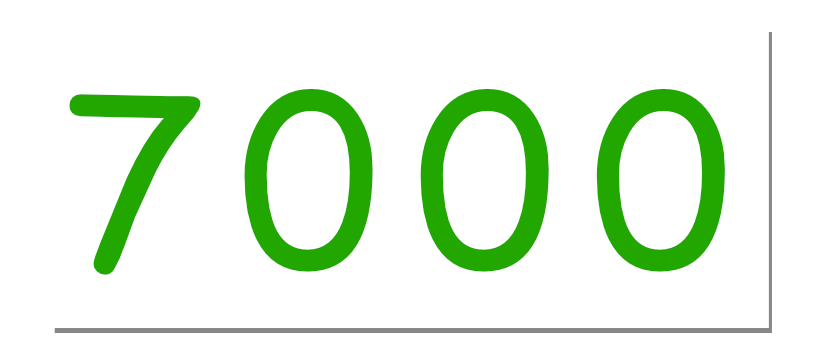 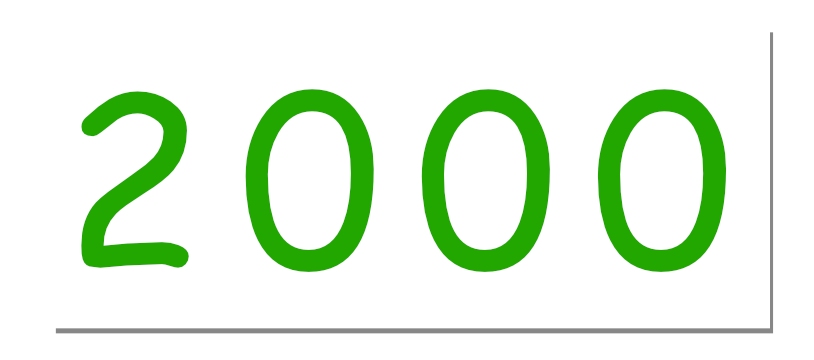 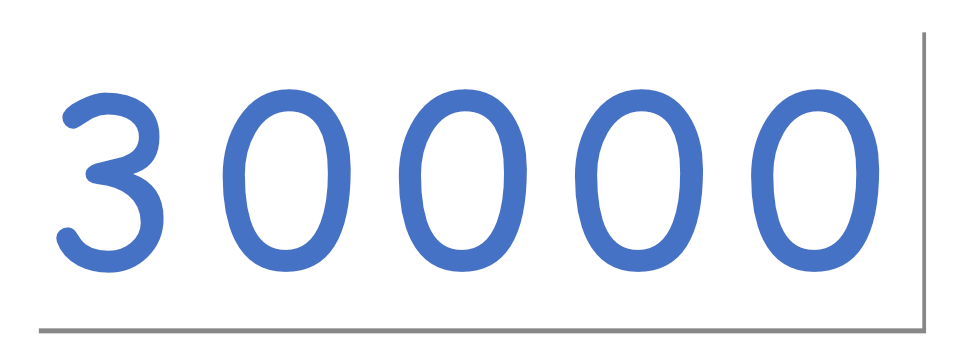 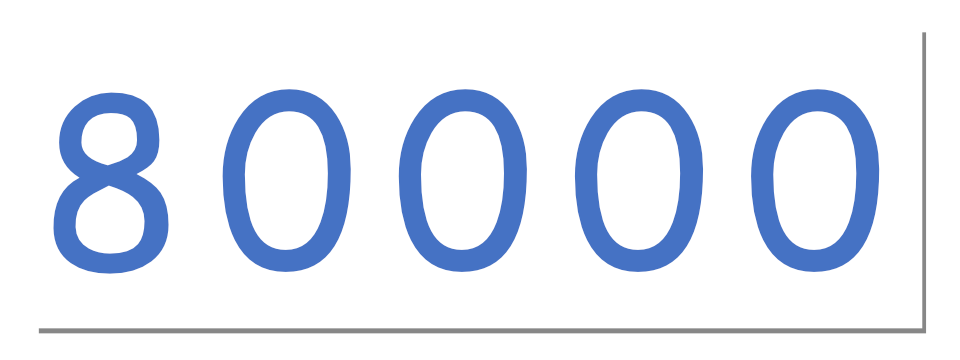 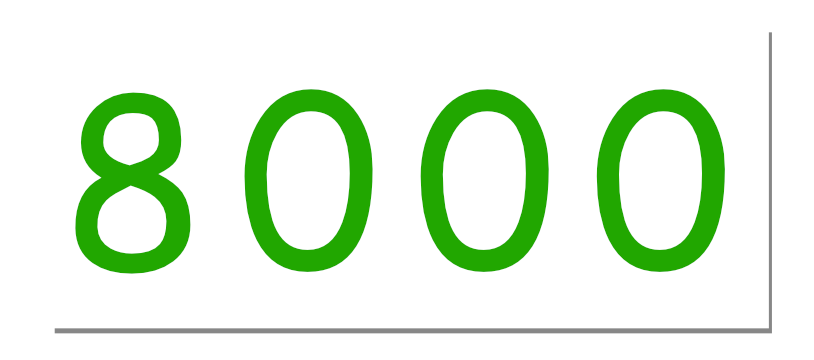 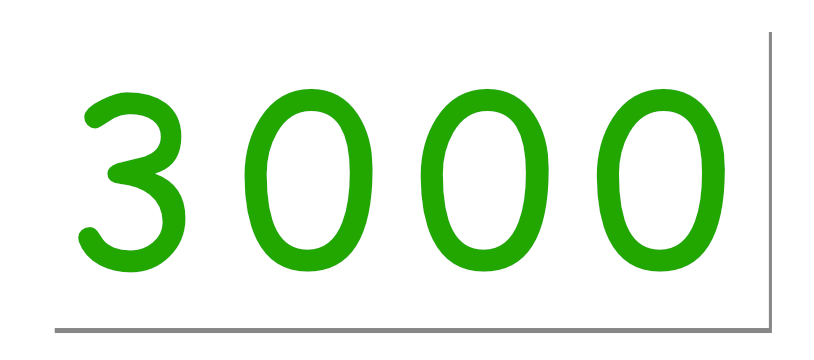 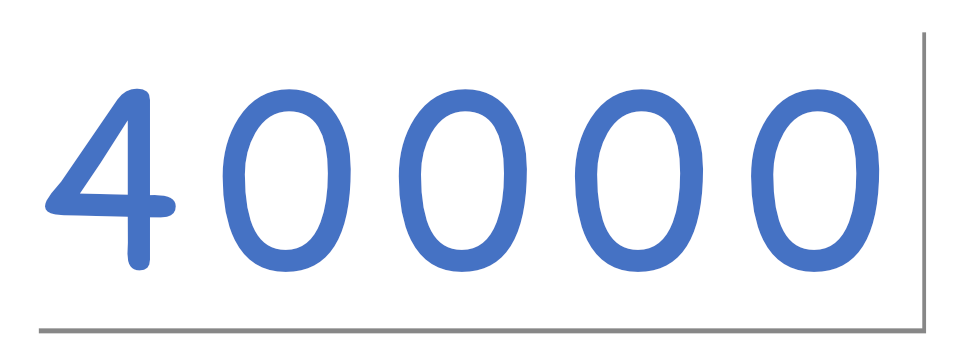 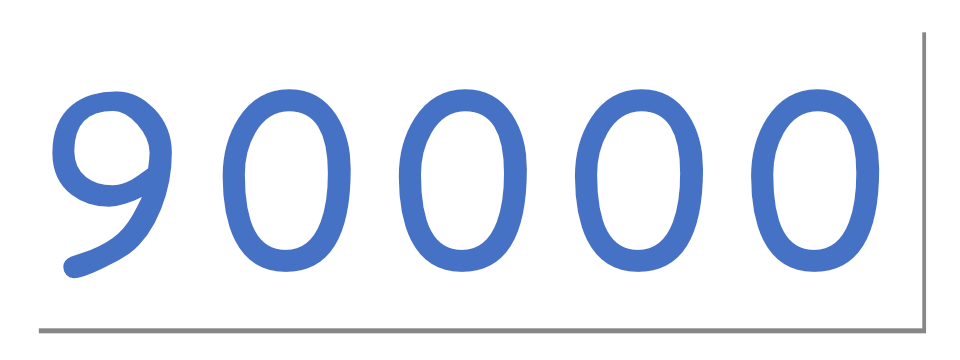 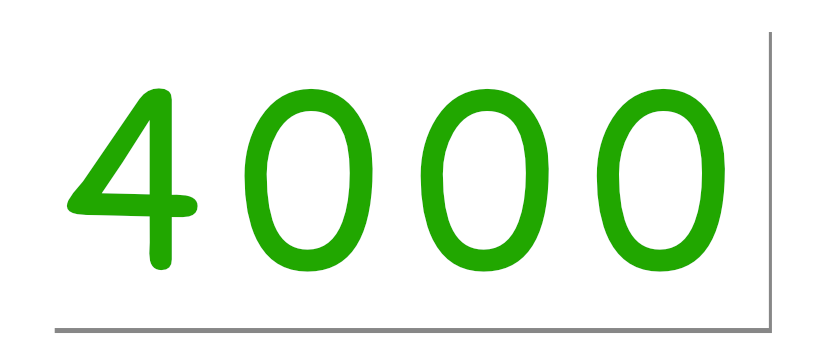 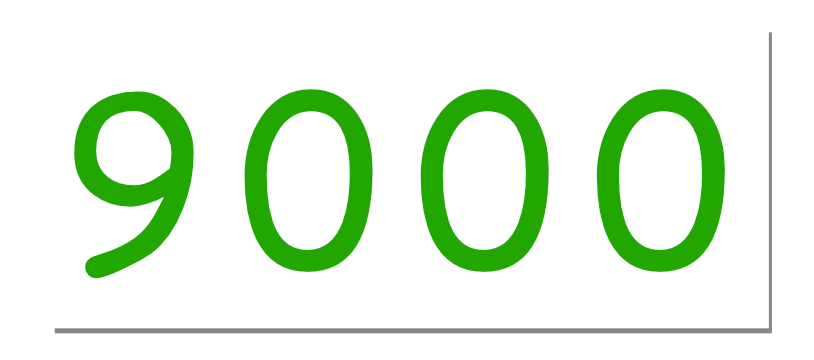 Grafiken: Zahlenkarten HT, M
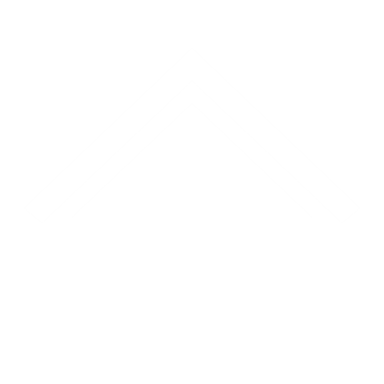 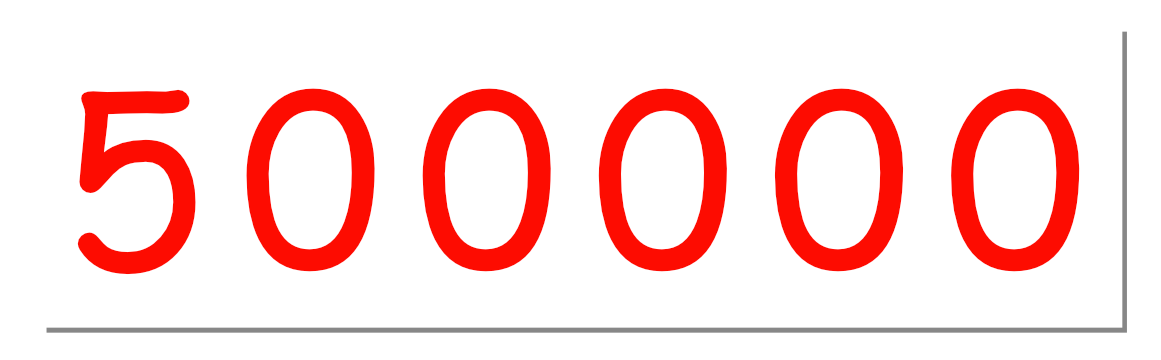 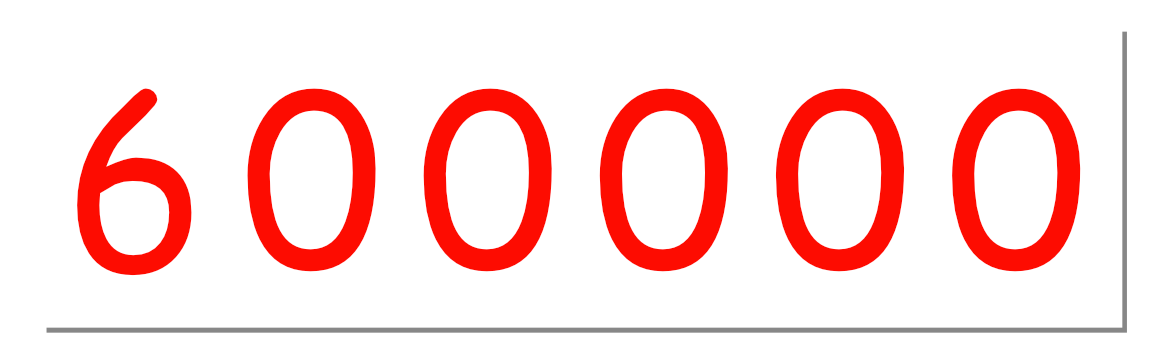 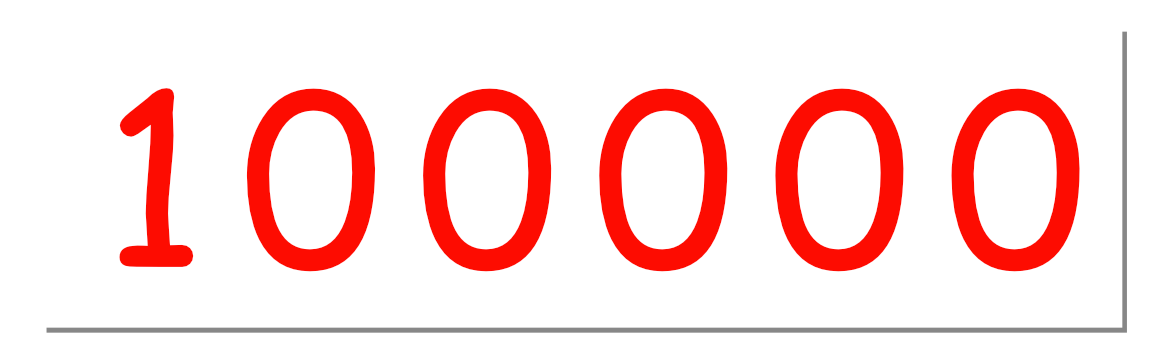 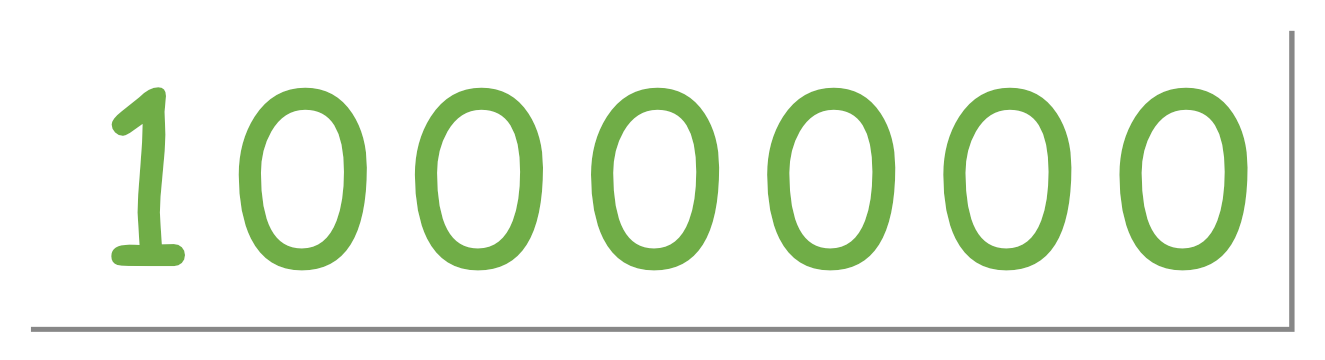 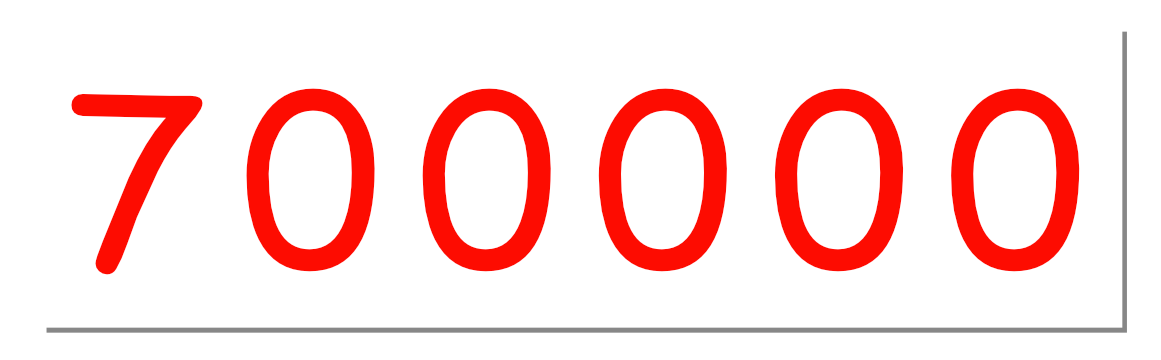 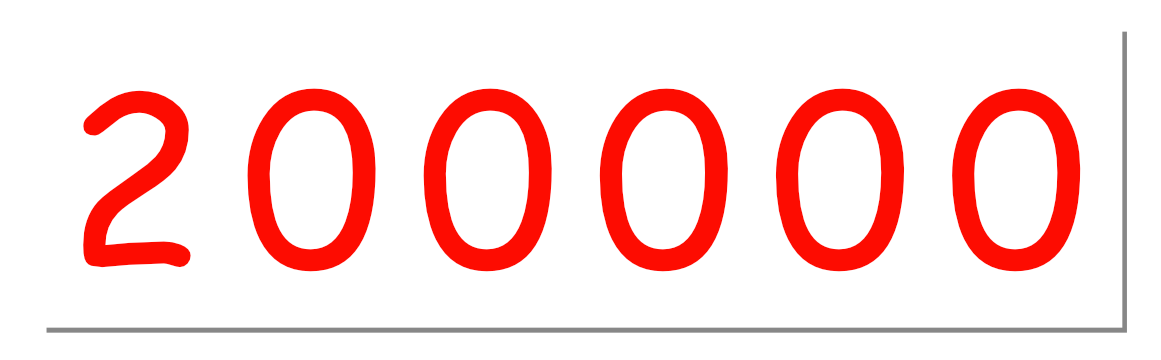 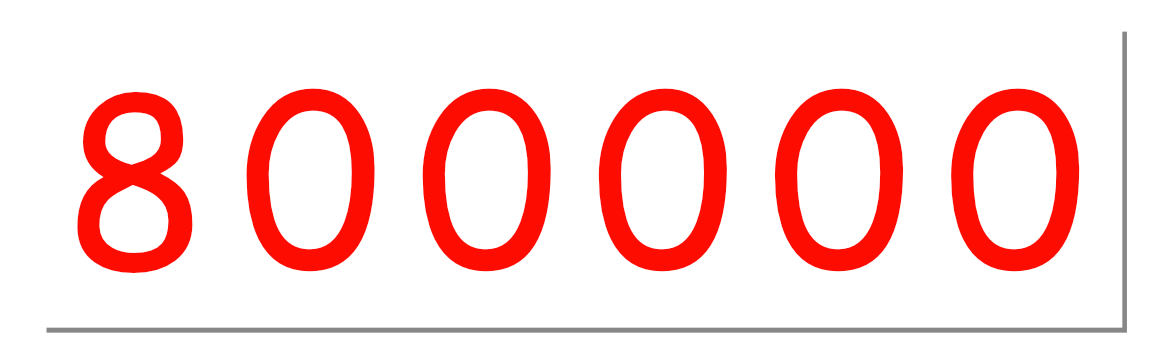 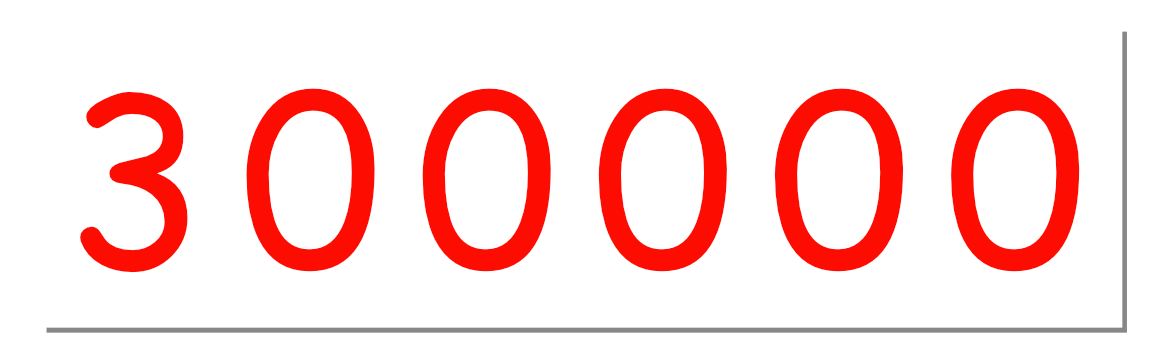 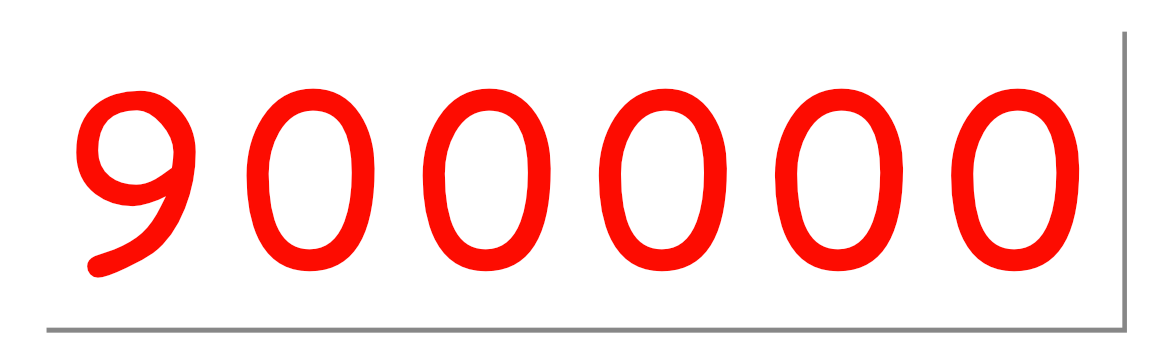 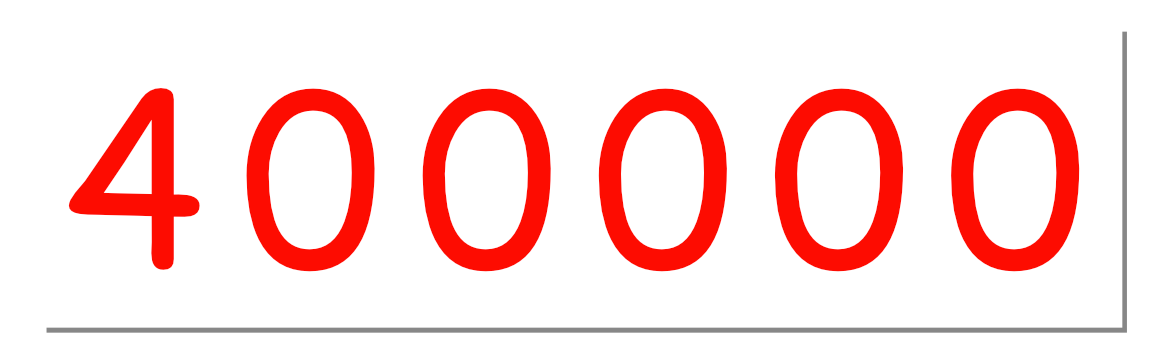 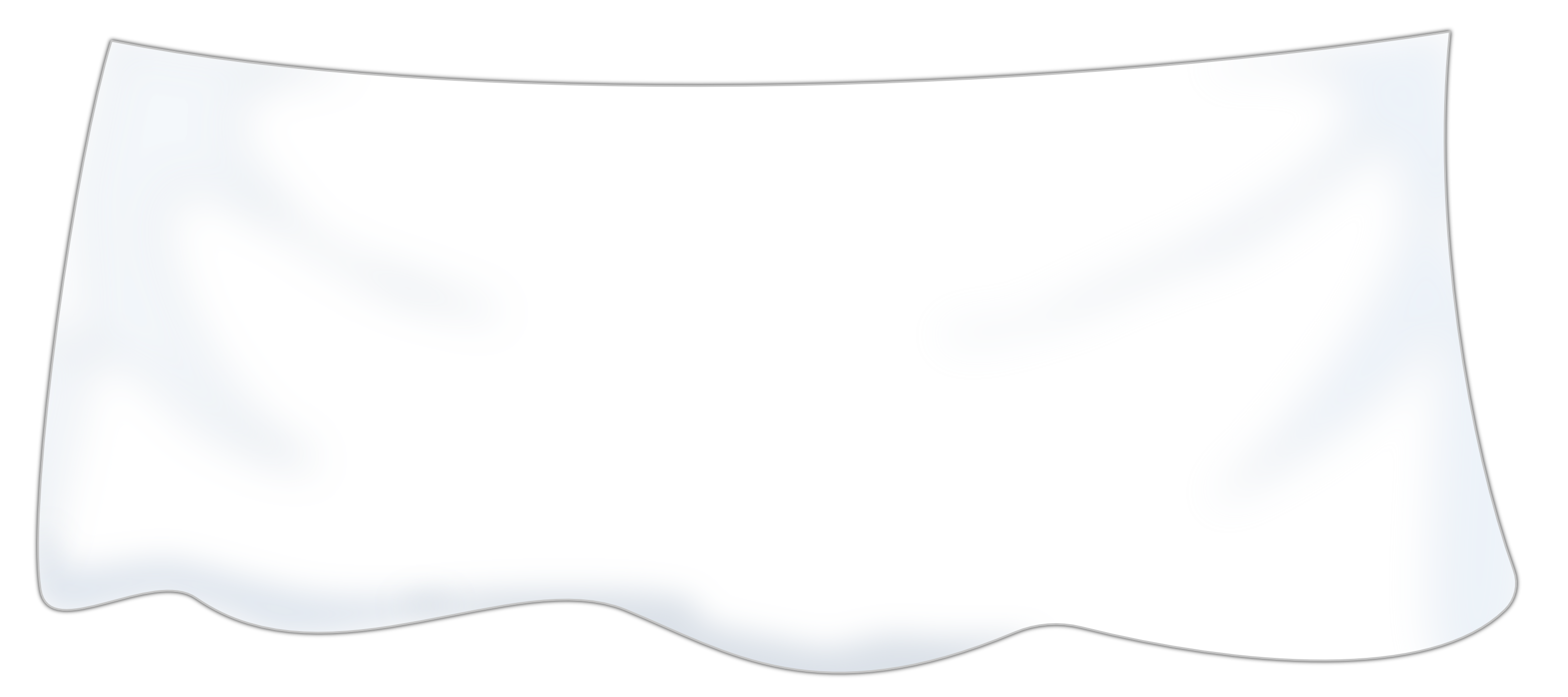 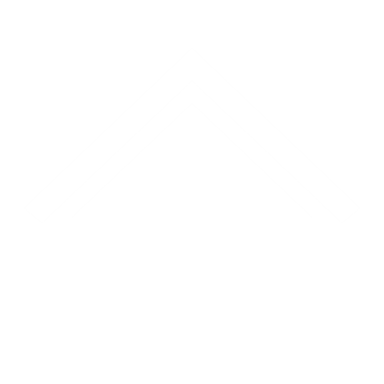 Zahl unter dem Tuch
bis 1 000
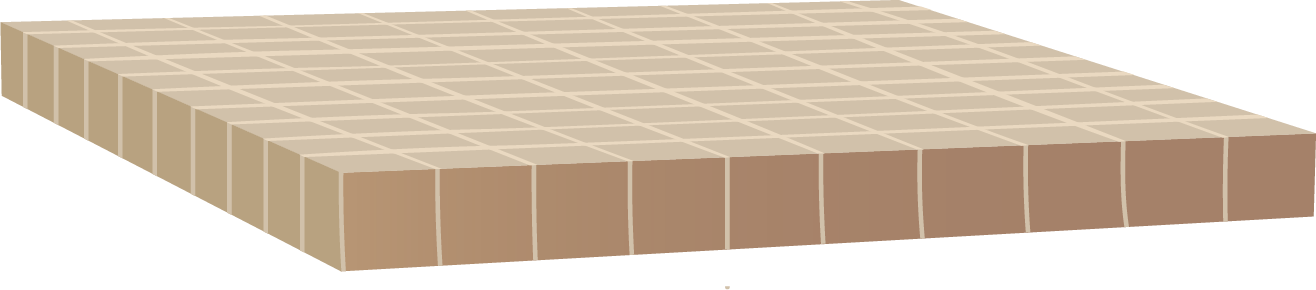 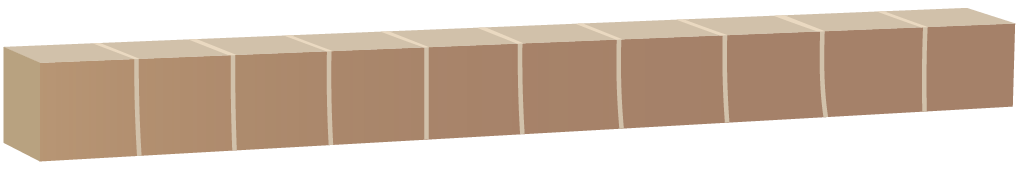 Los geht‘s
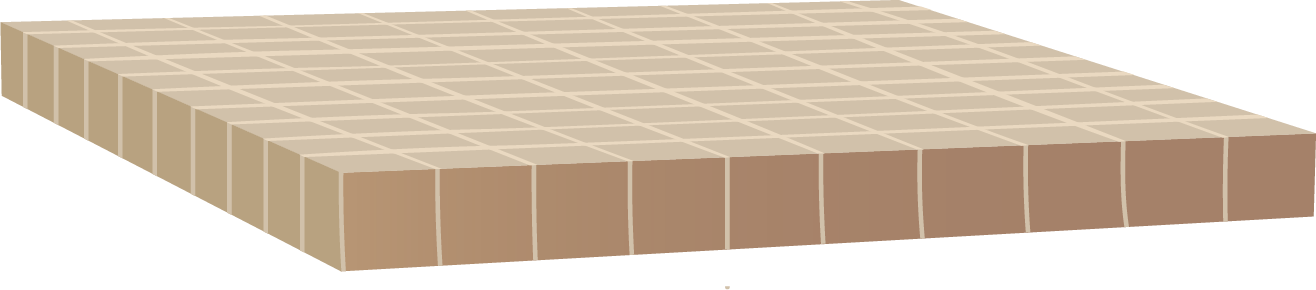 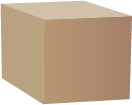 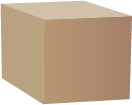 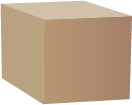 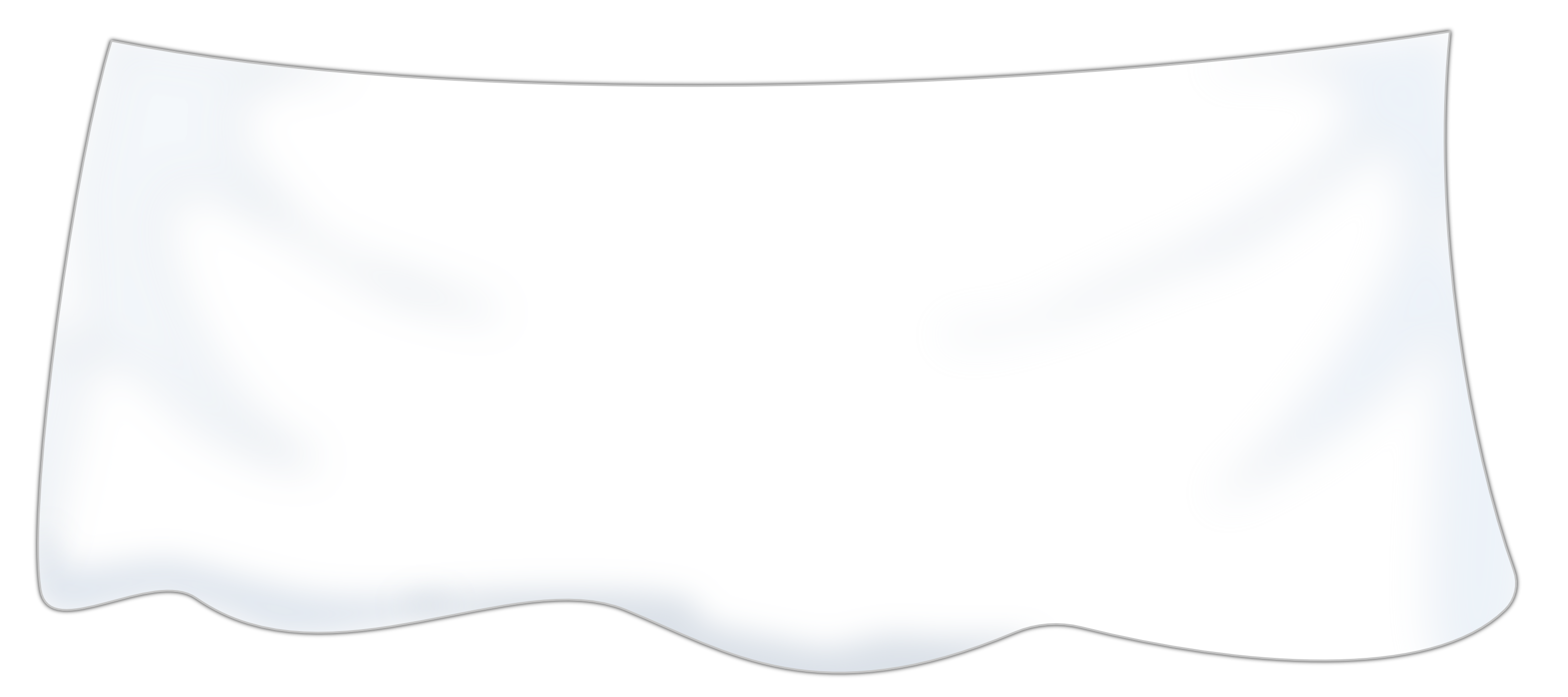 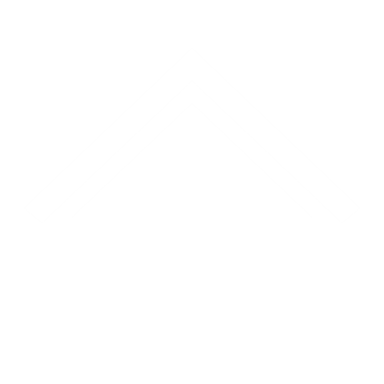 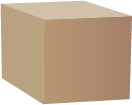 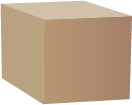 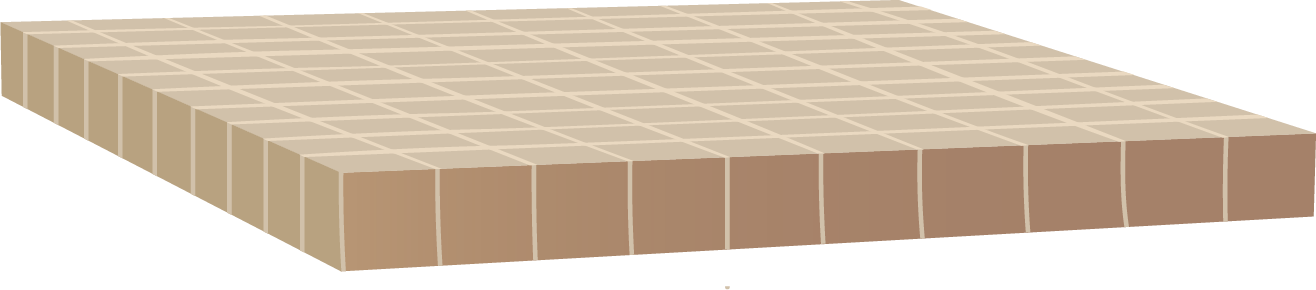 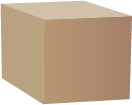 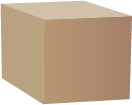 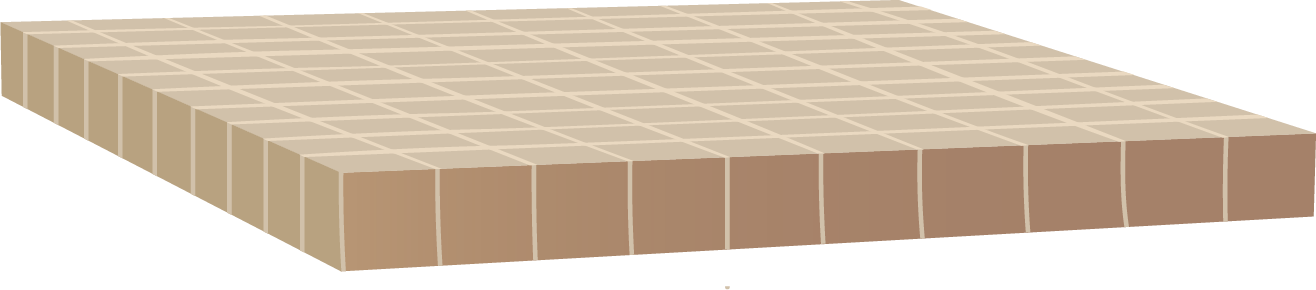 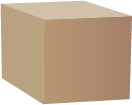 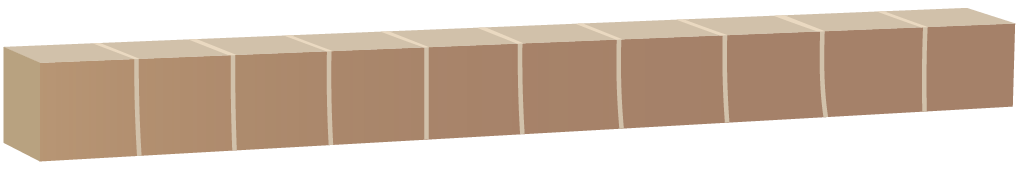 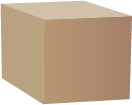 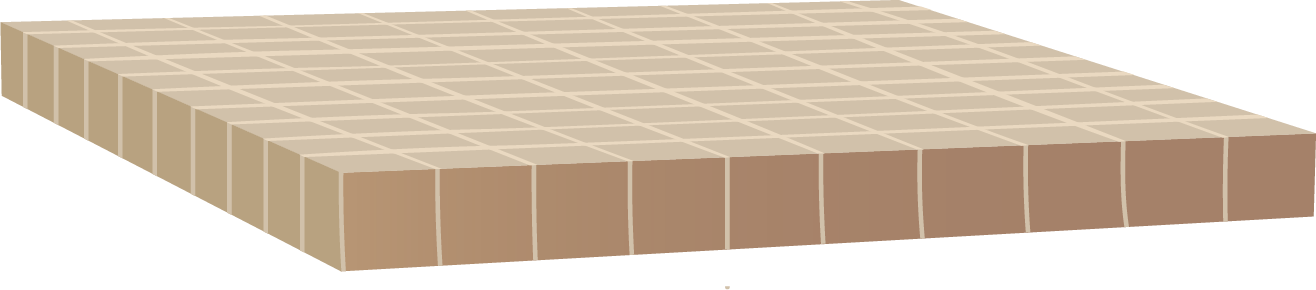 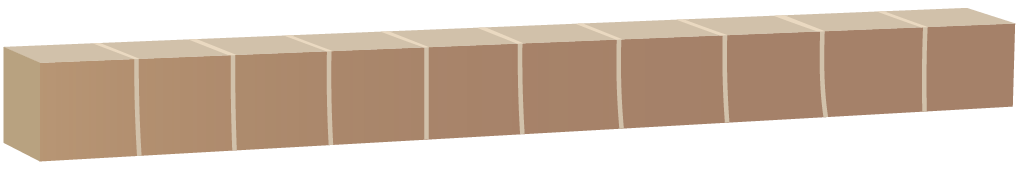 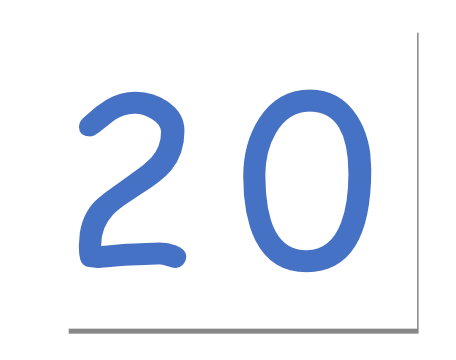 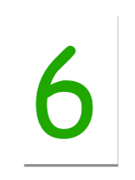 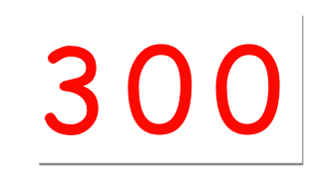 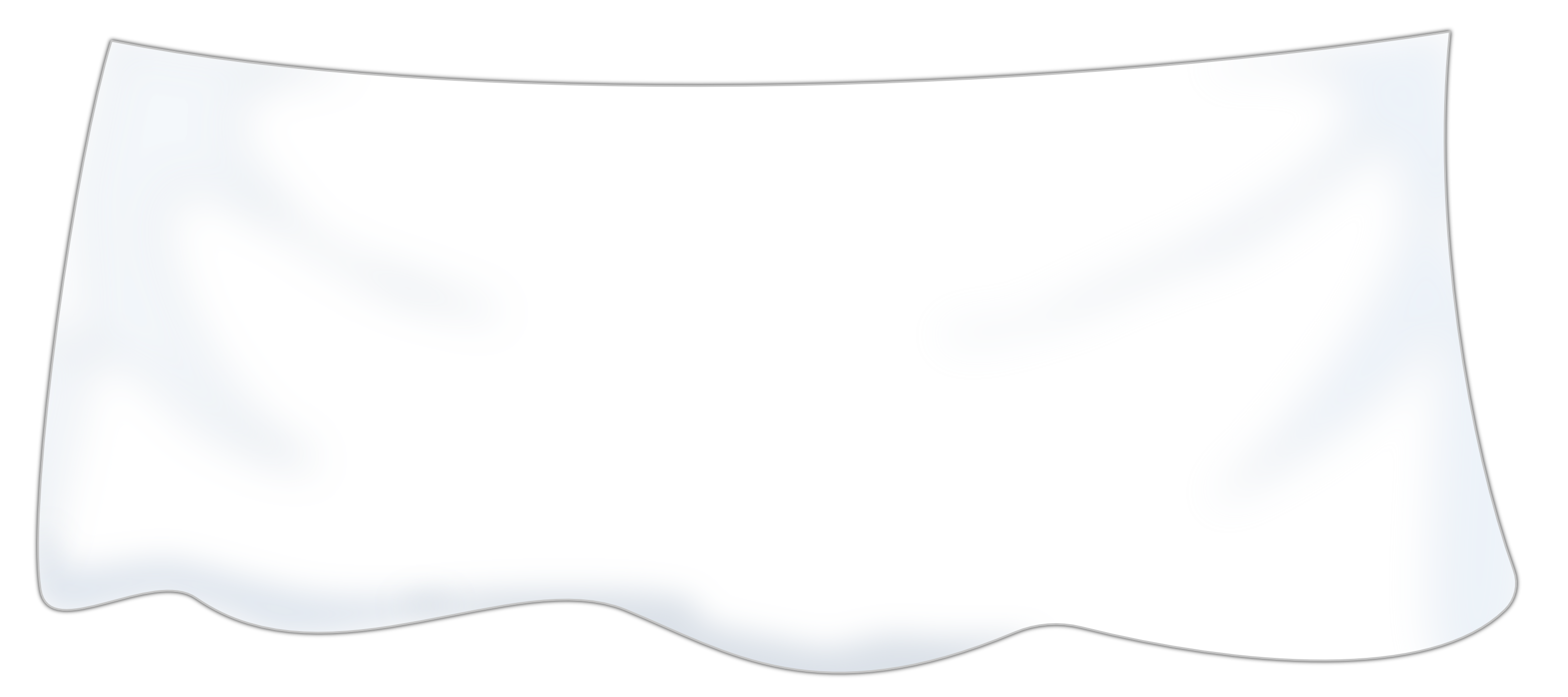 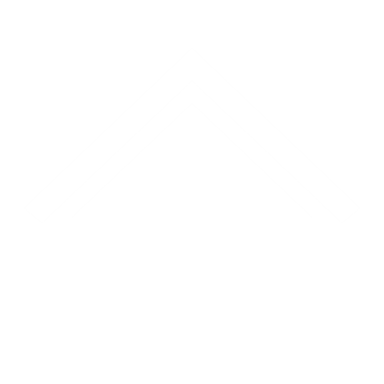 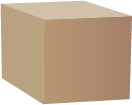 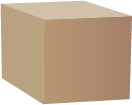 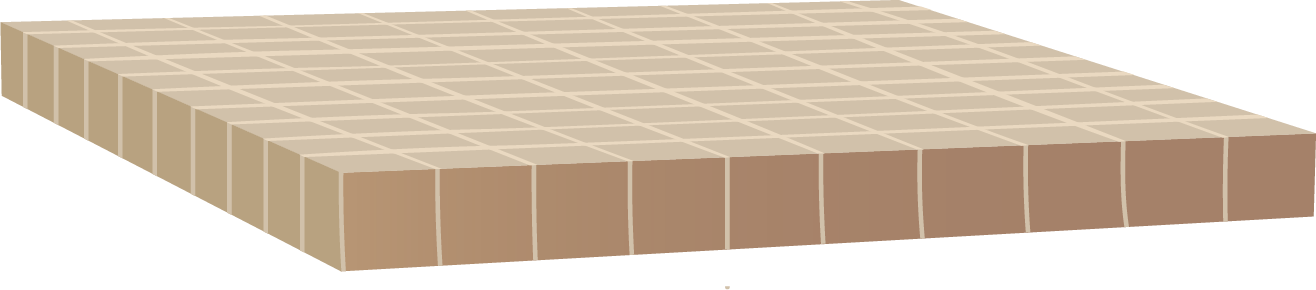 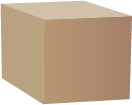 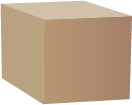 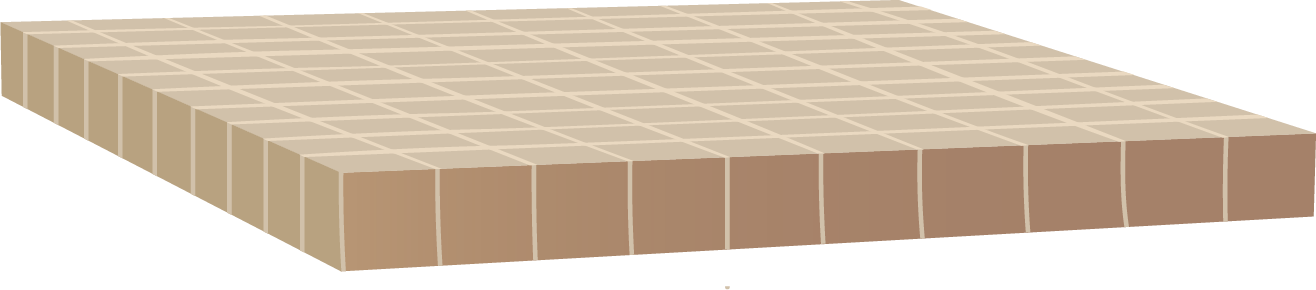 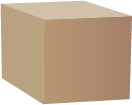 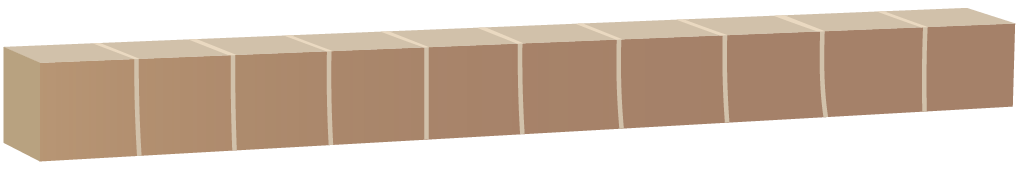 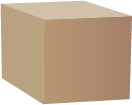 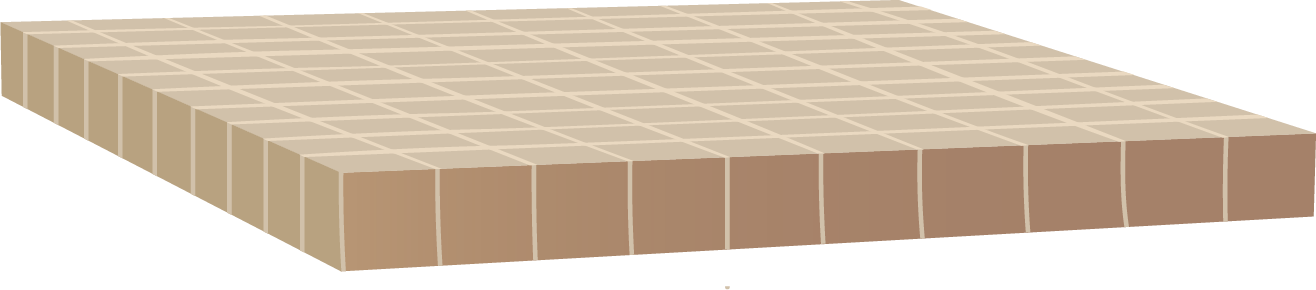 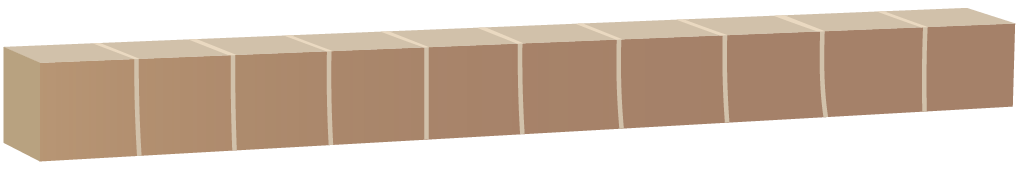 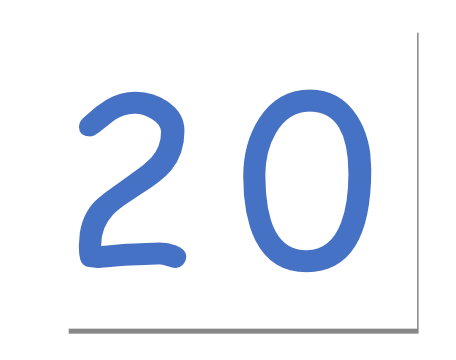 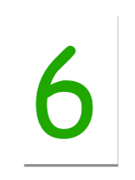 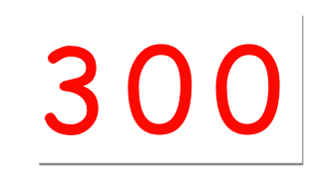 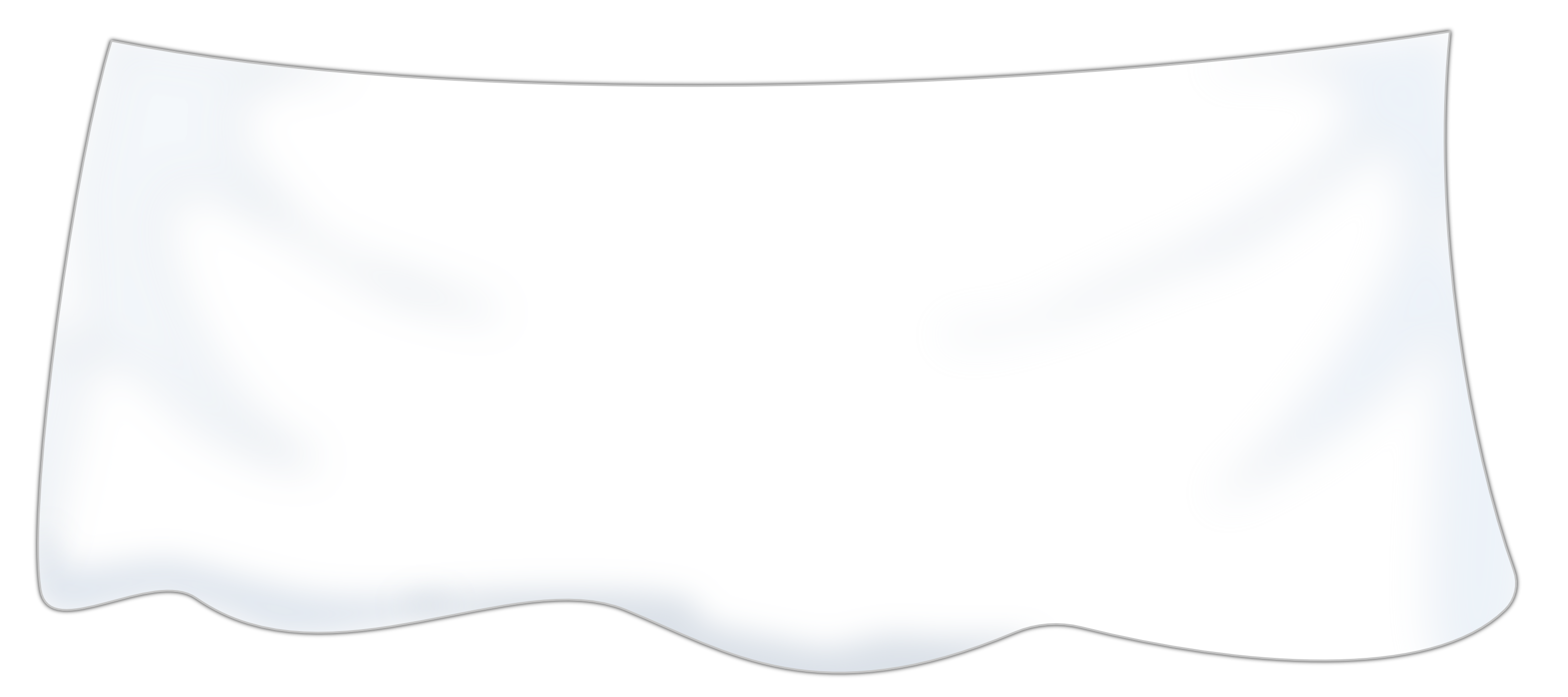 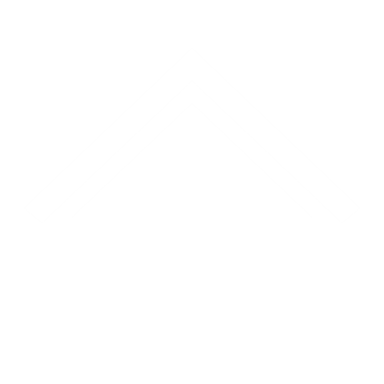 Welche Zahl liegt jetzt
unter dem Tuch?
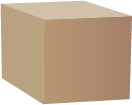 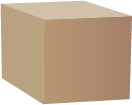 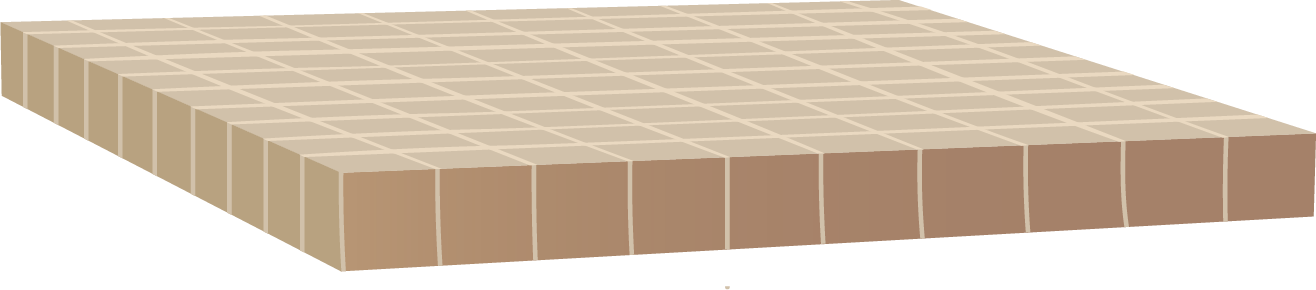 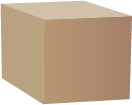 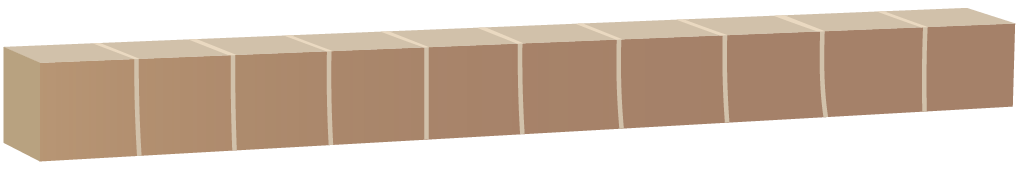 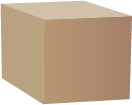 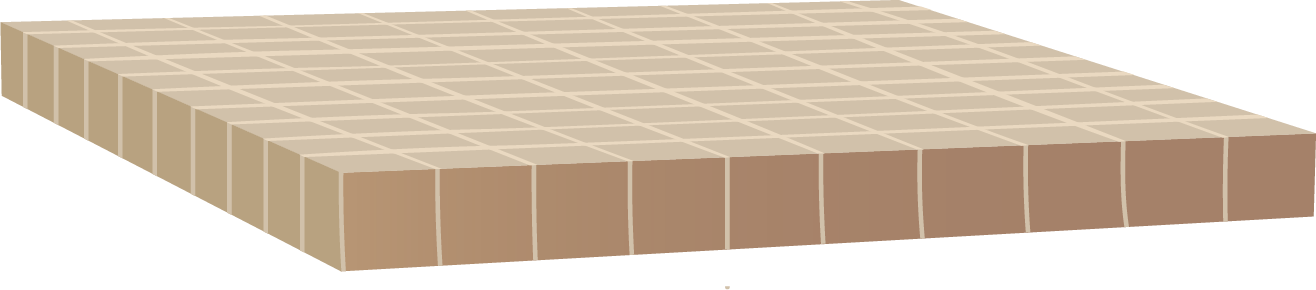 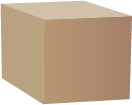 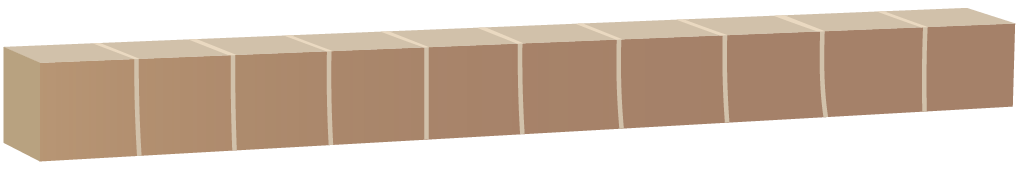 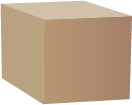 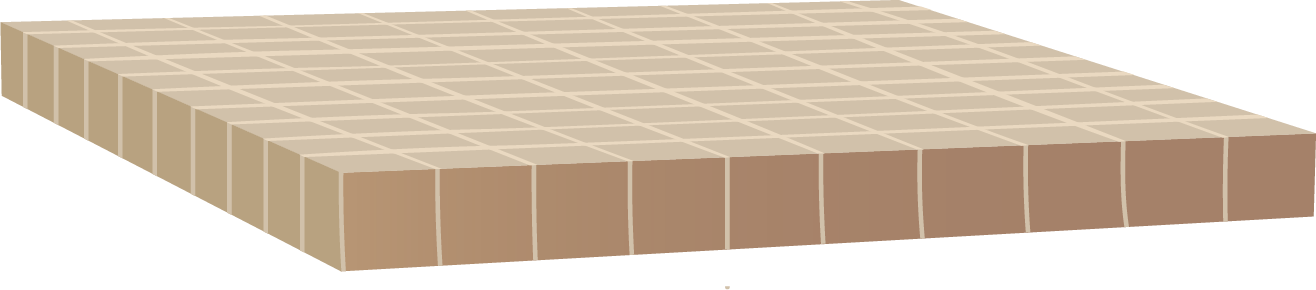 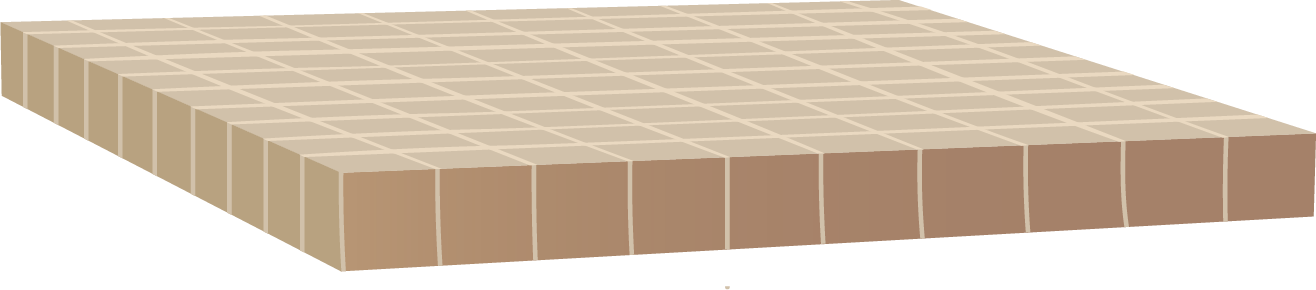 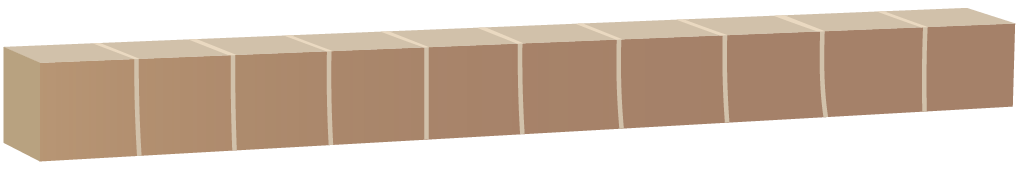 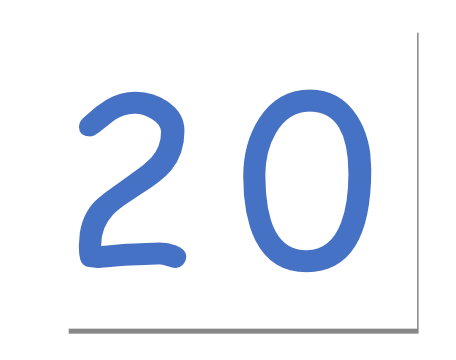 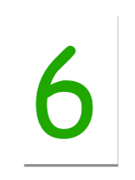 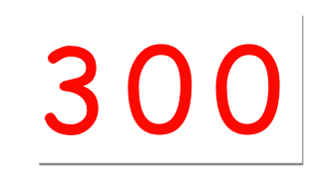 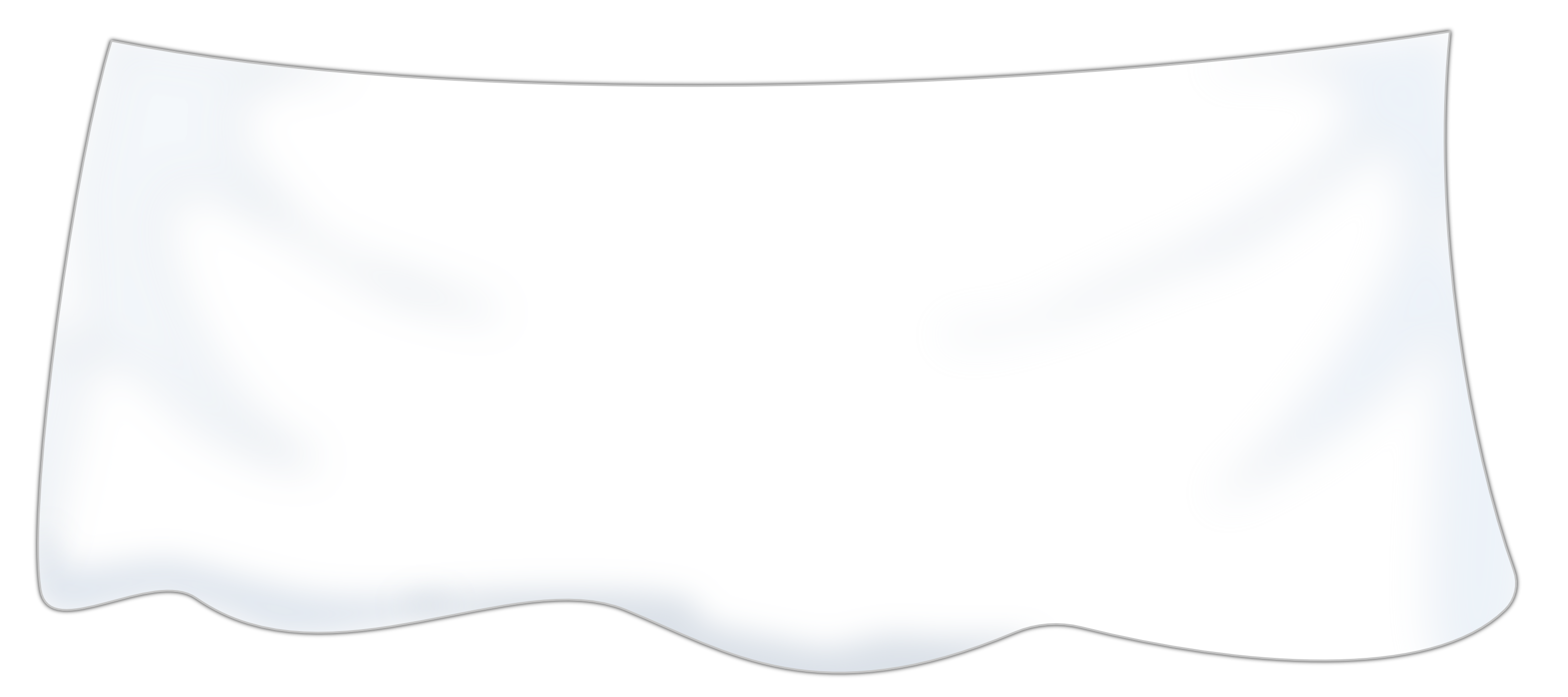 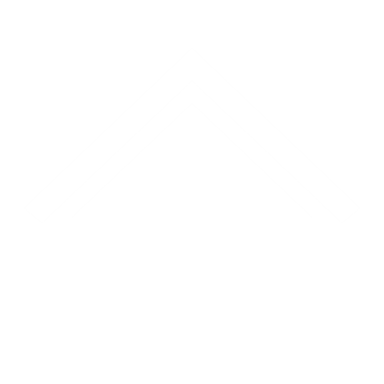 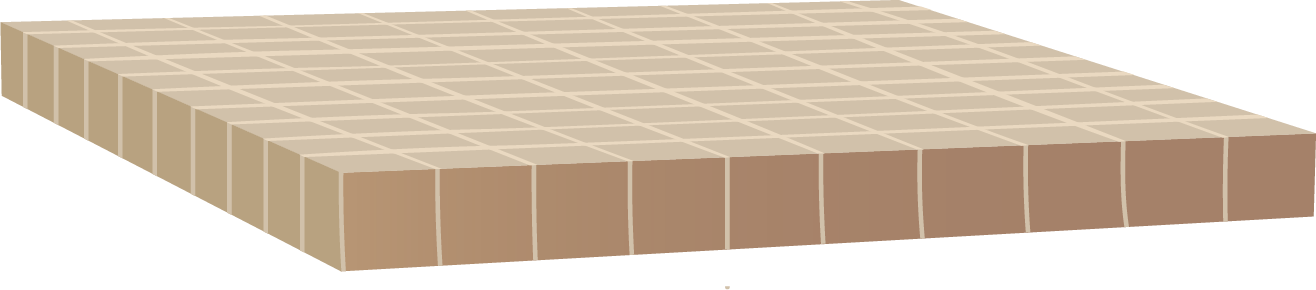 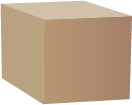 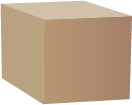 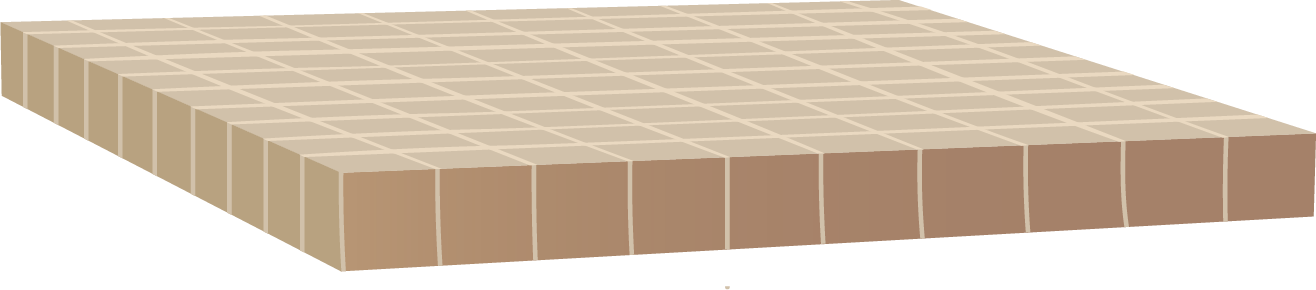 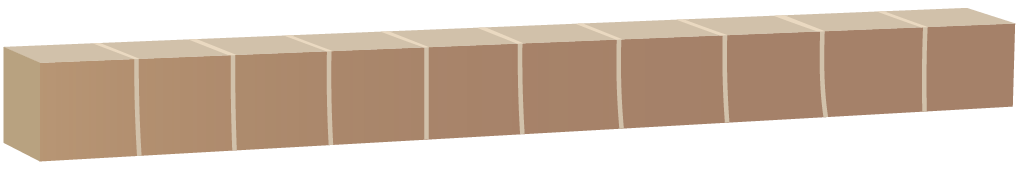 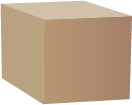 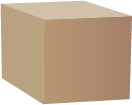 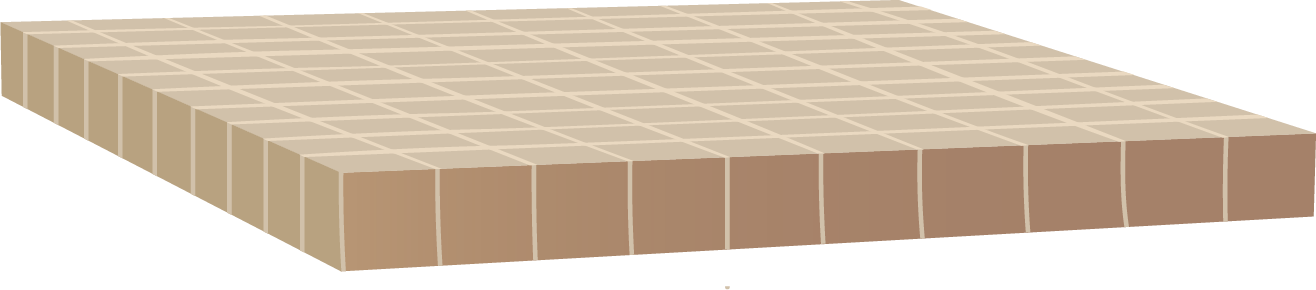 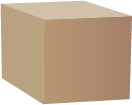 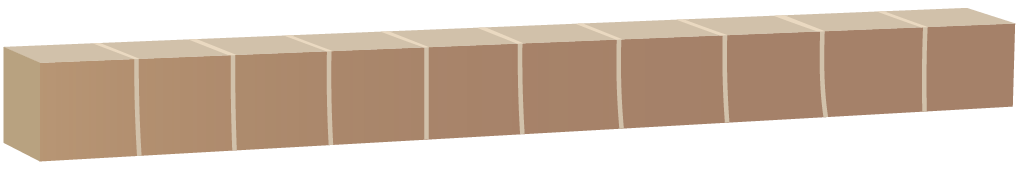 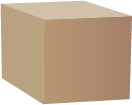 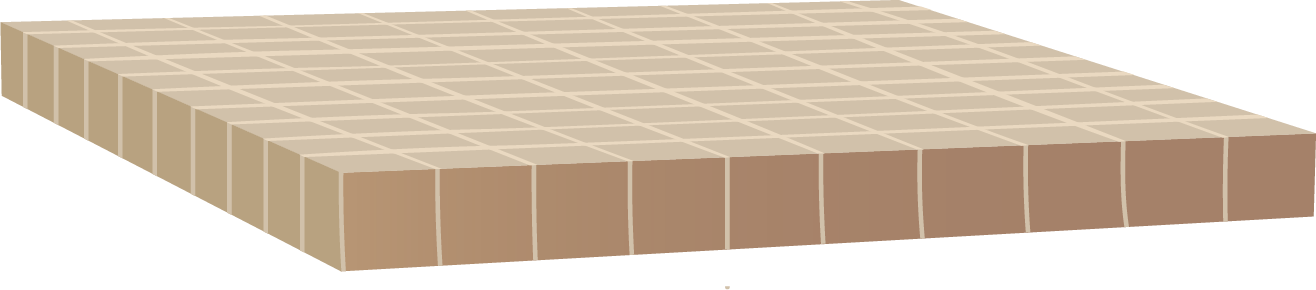 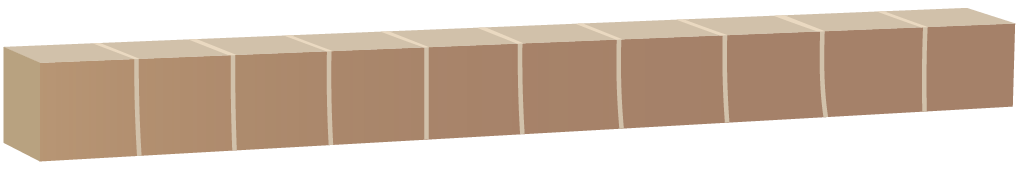 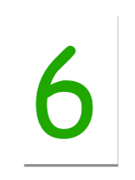 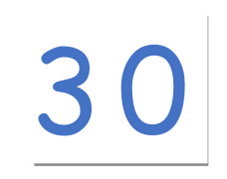 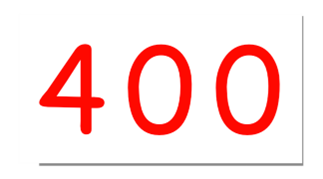 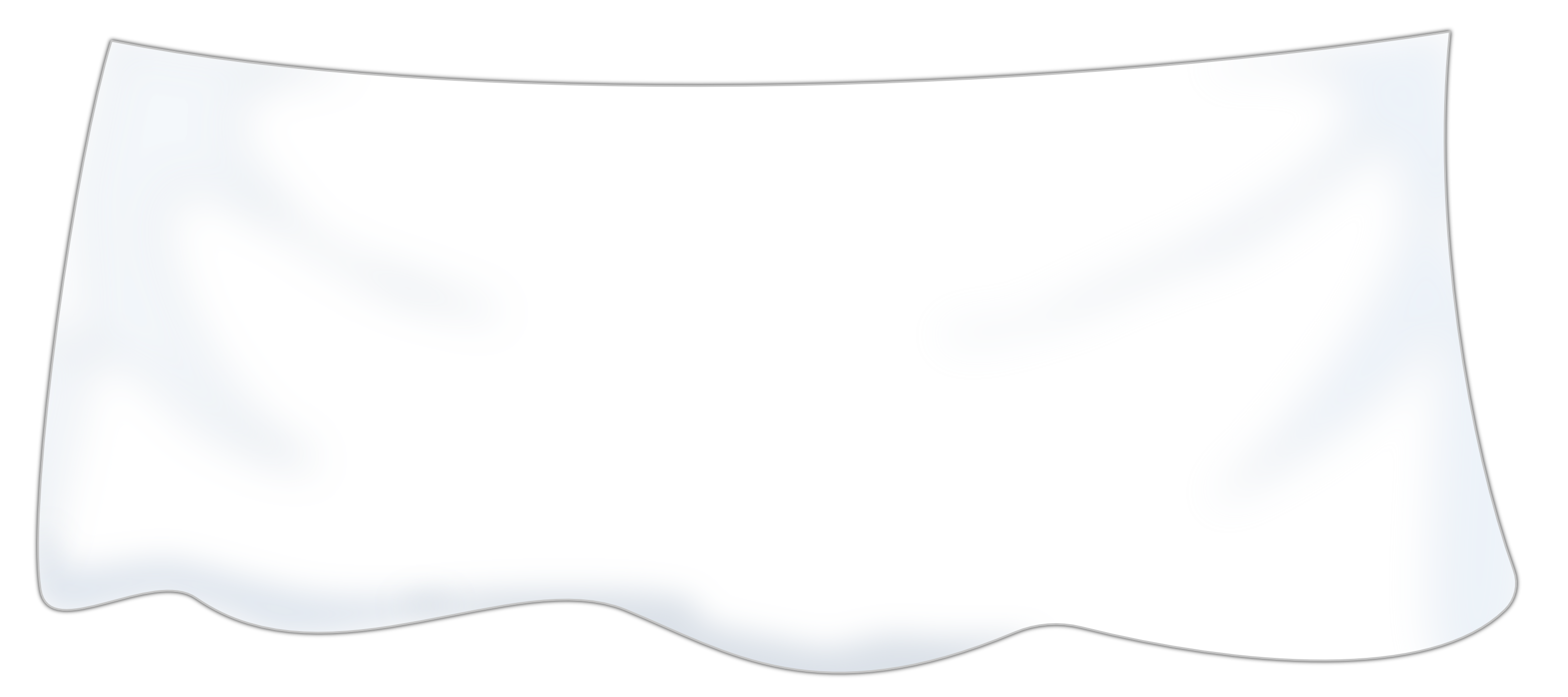 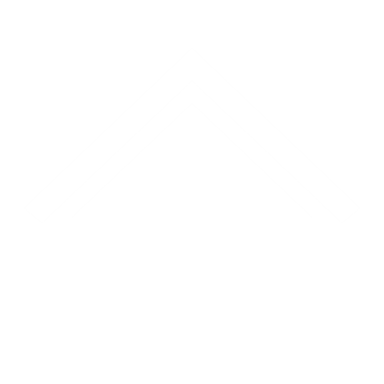 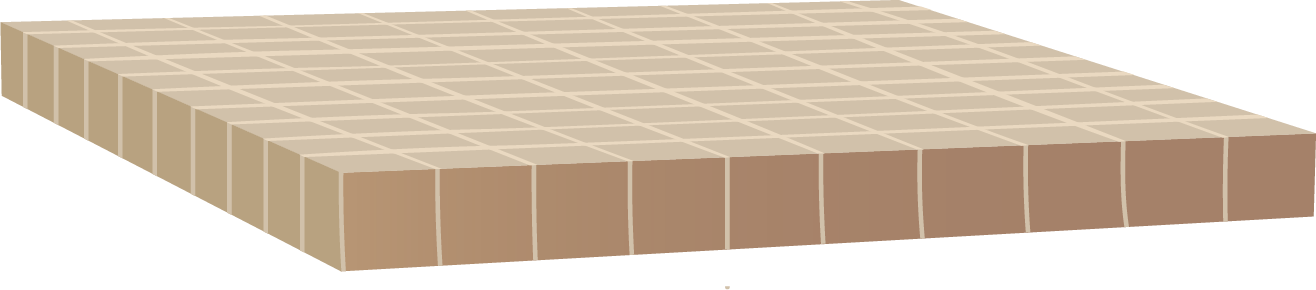 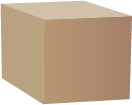 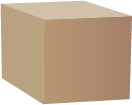 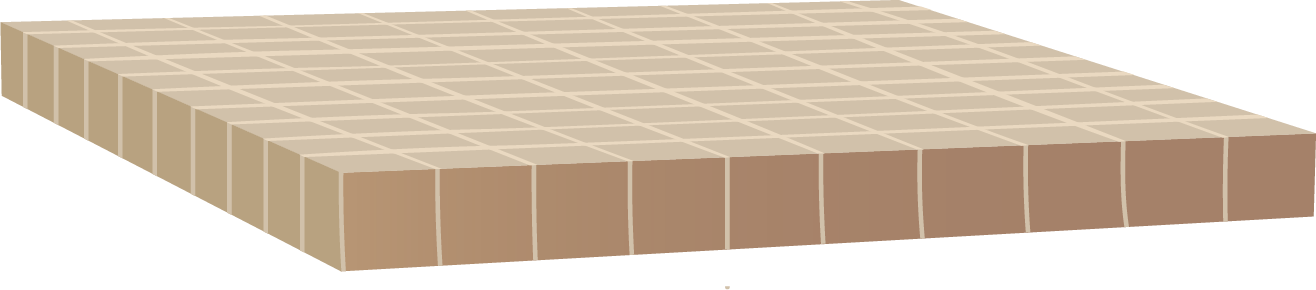 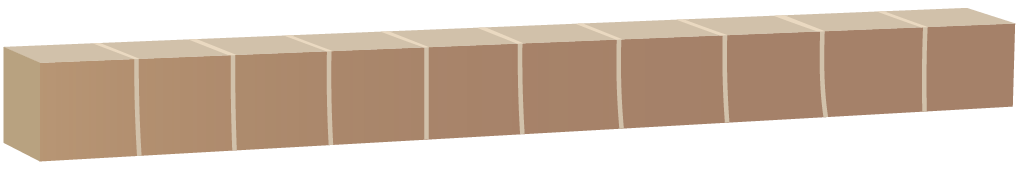 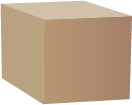 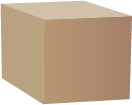 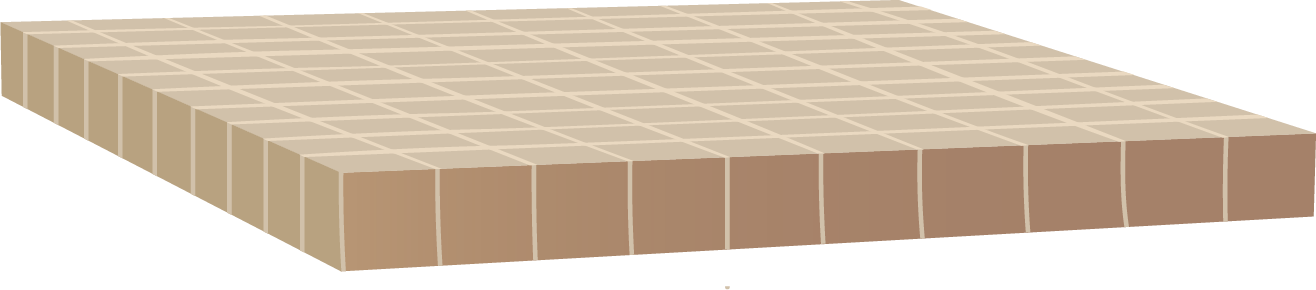 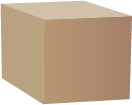 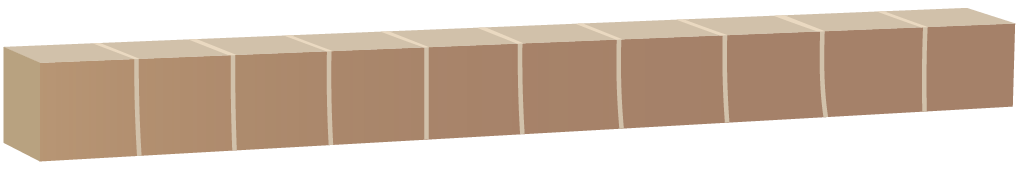 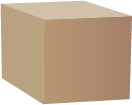 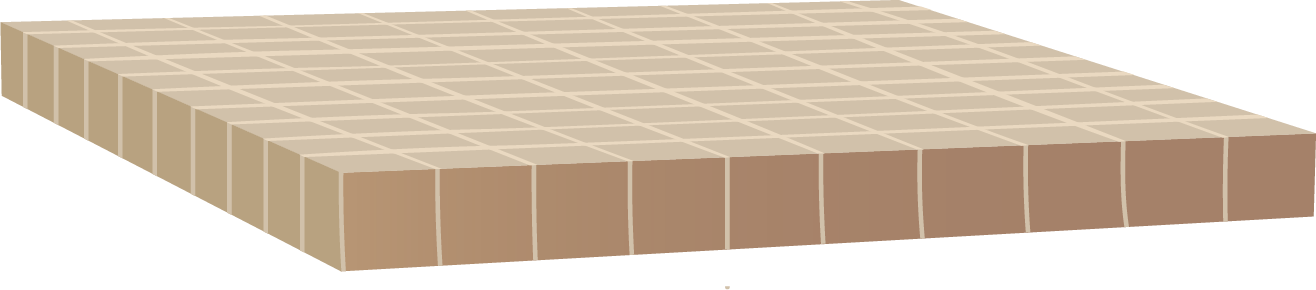 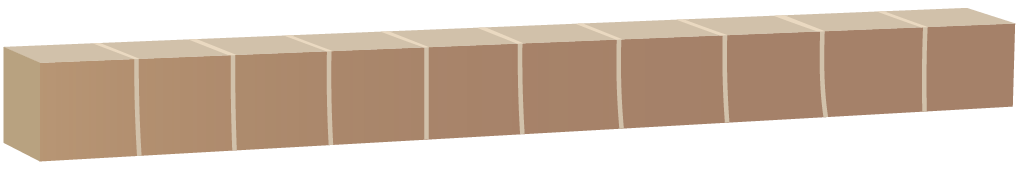 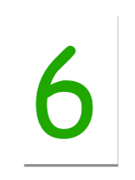 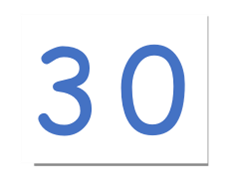 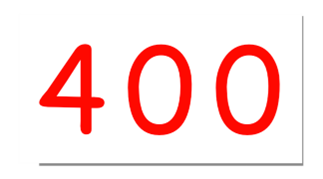 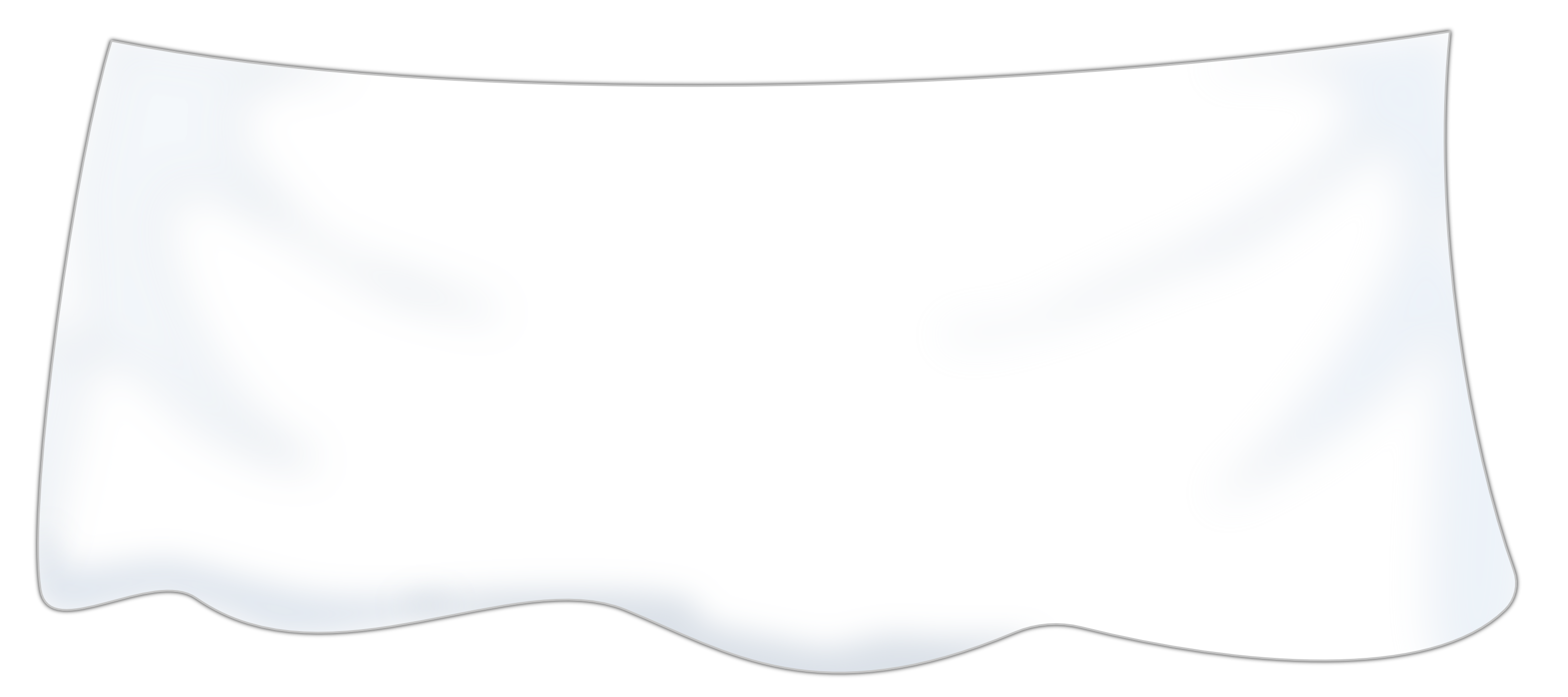 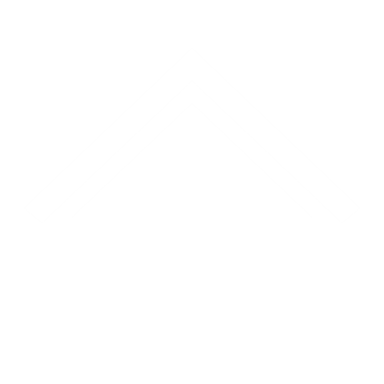 weiter
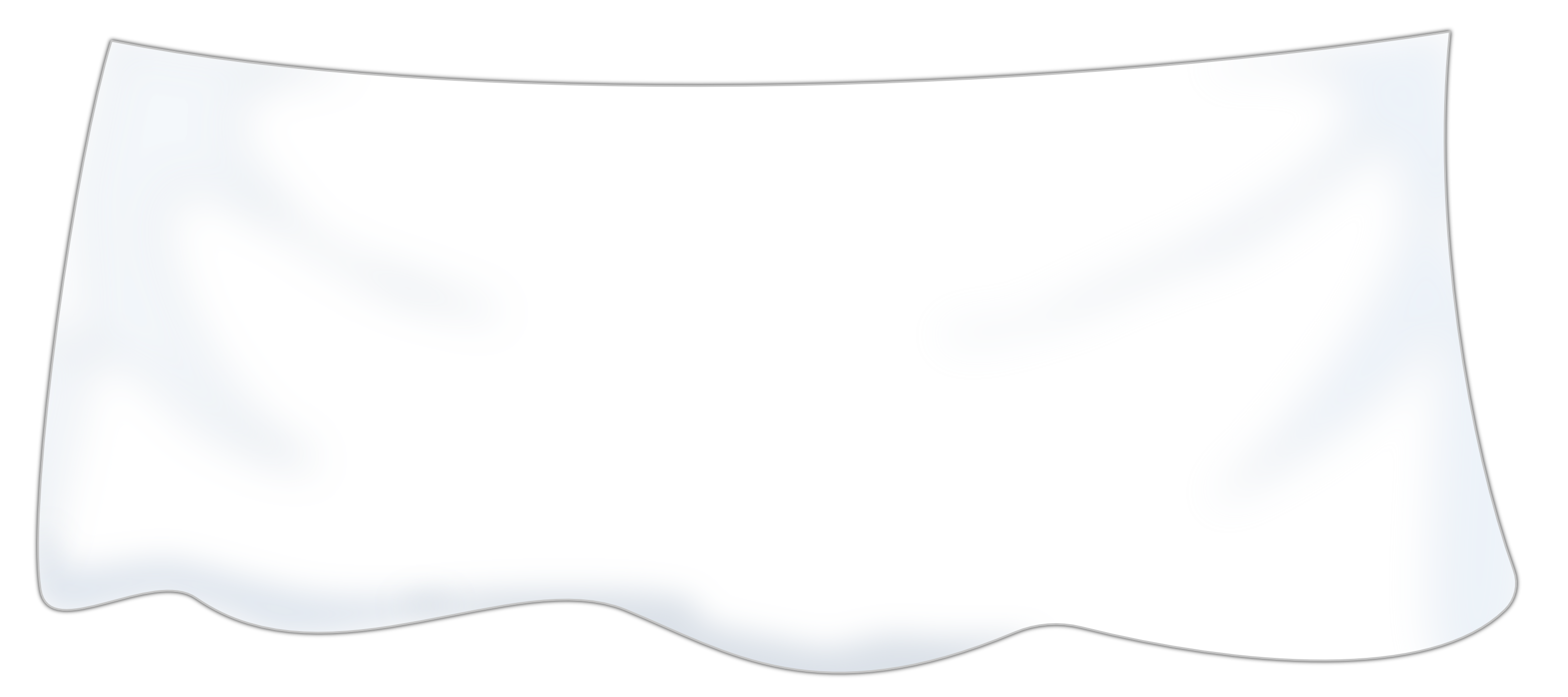 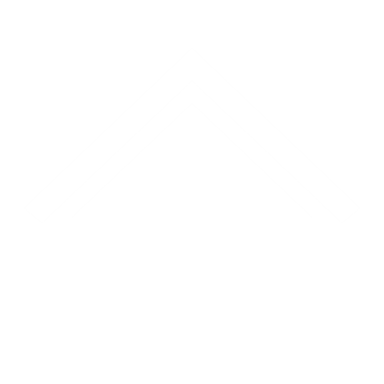 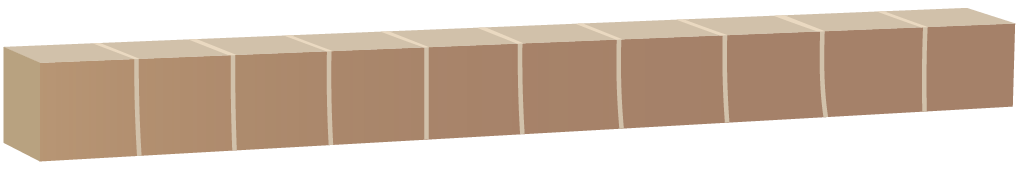 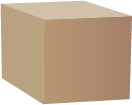 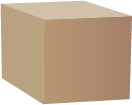 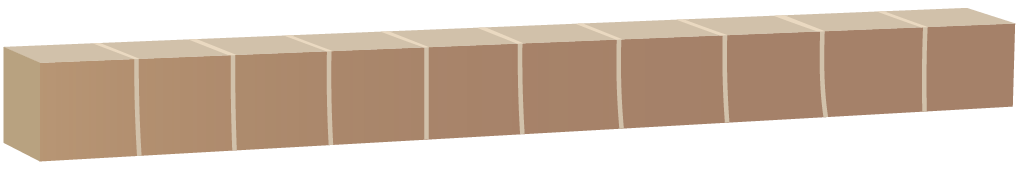 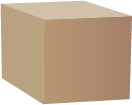 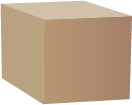 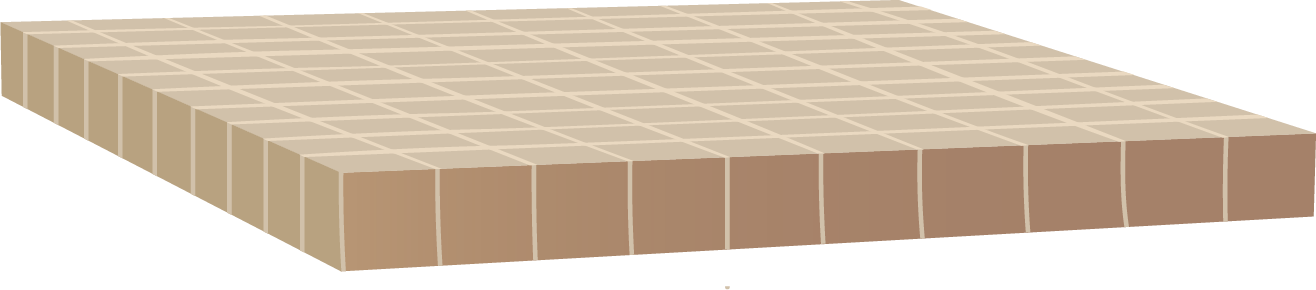 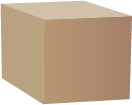 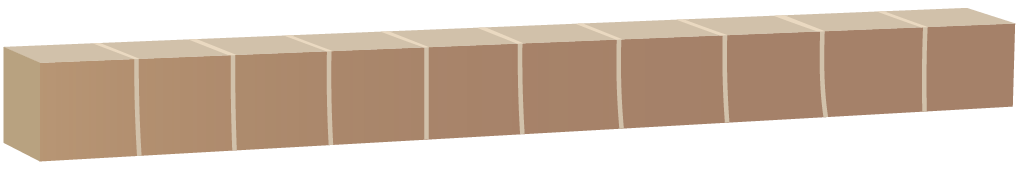 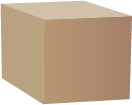 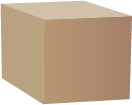 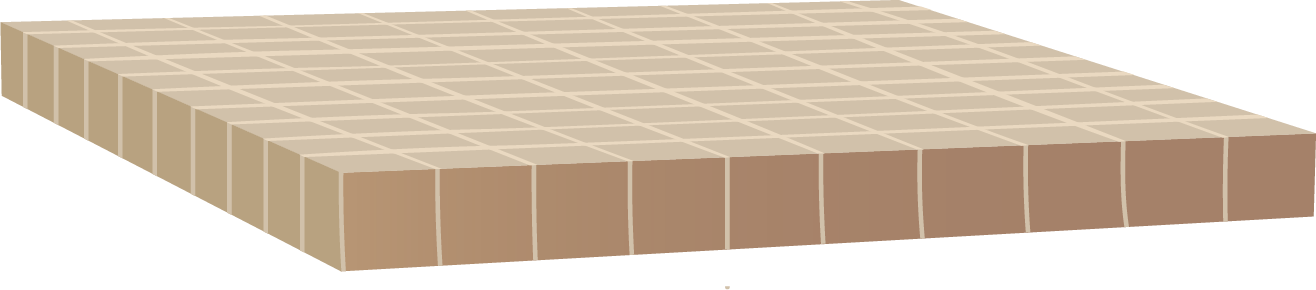 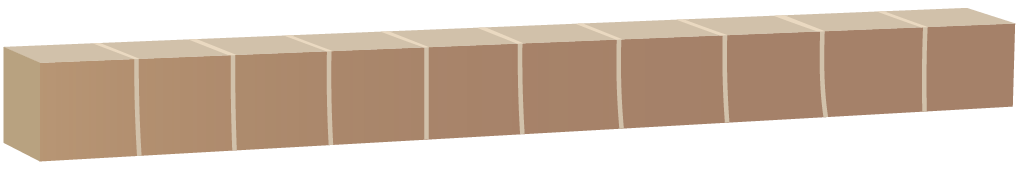 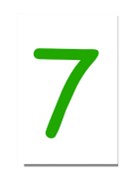 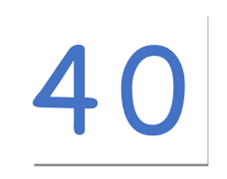 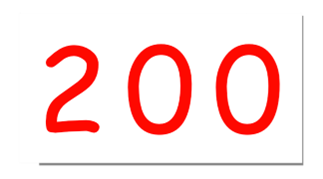 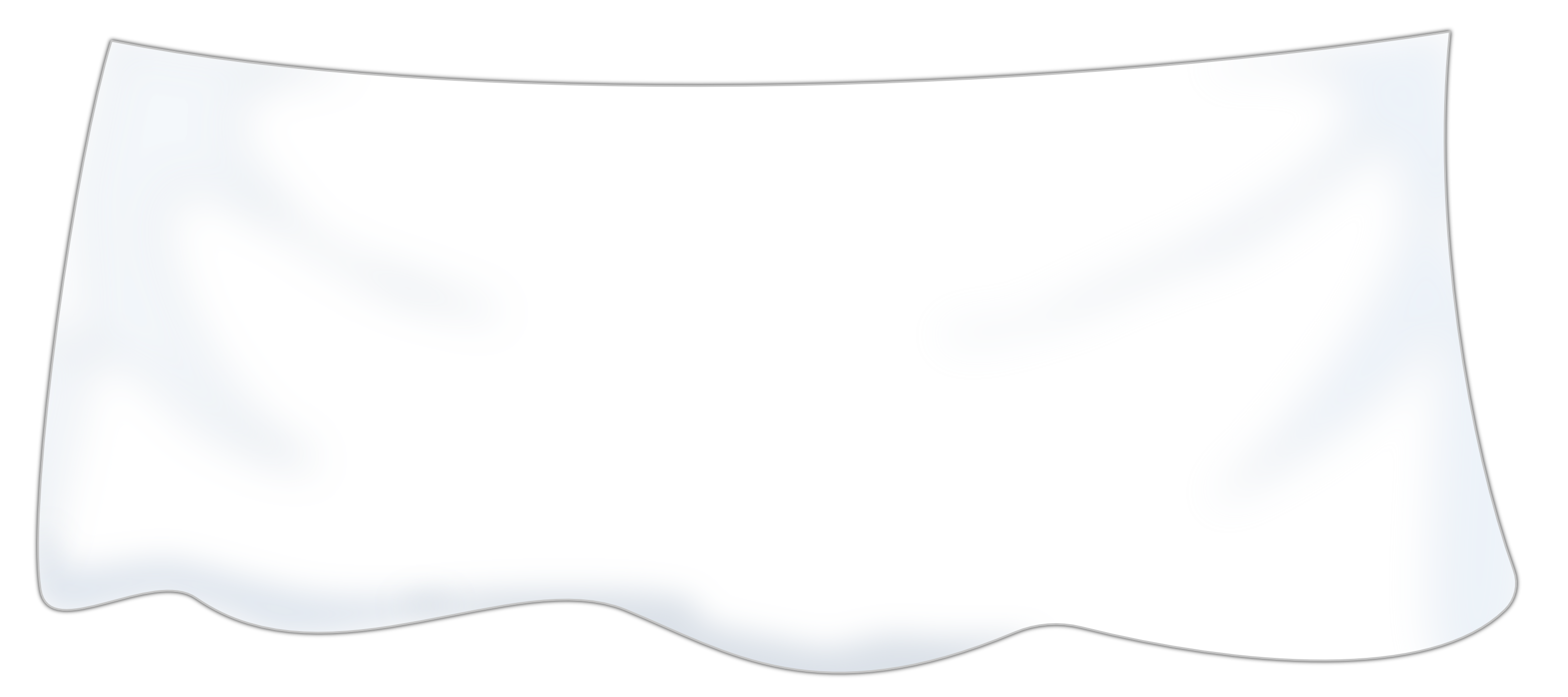 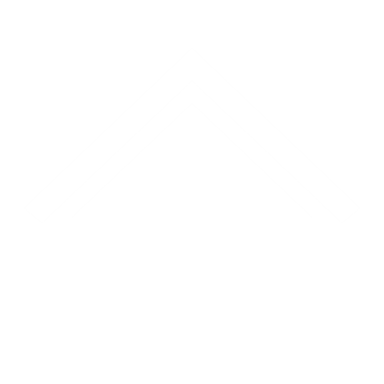 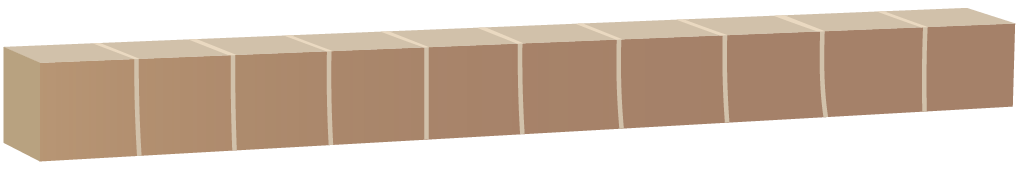 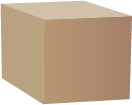 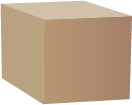 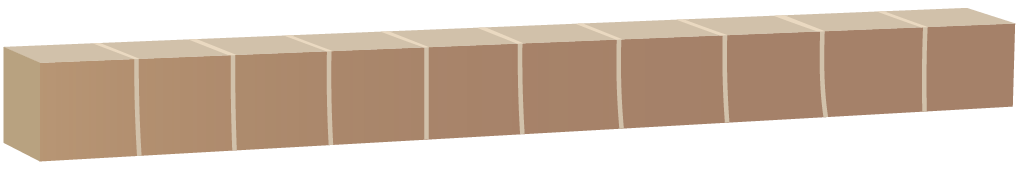 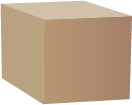 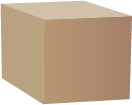 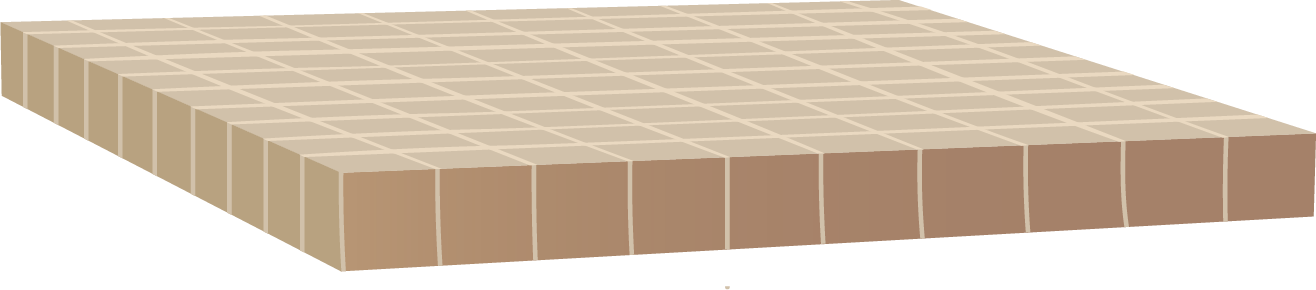 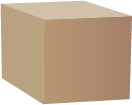 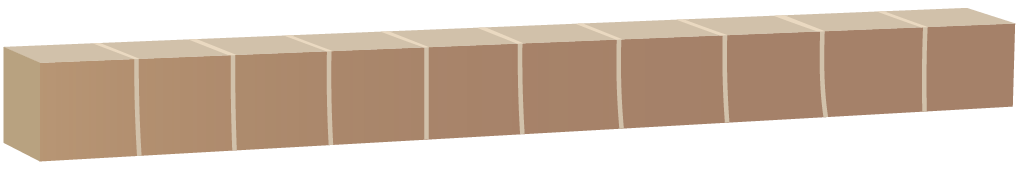 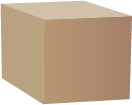 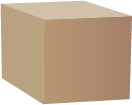 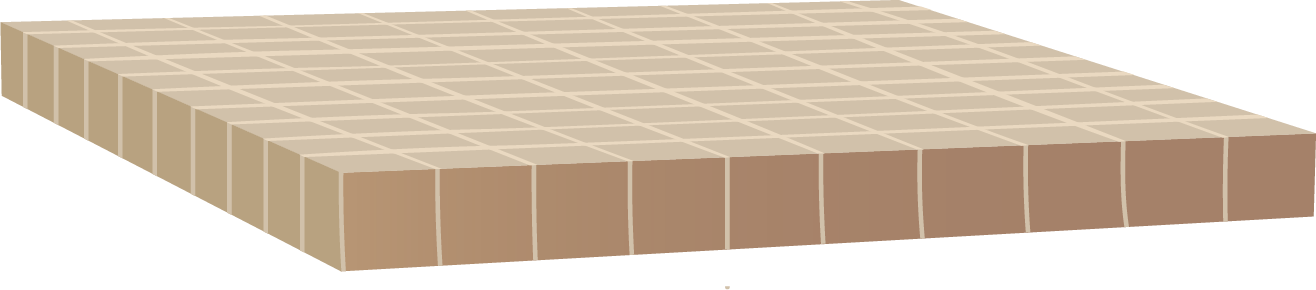 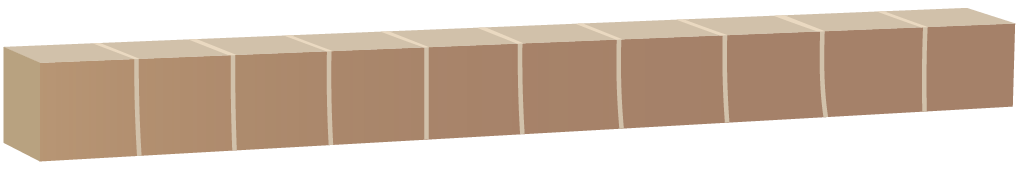 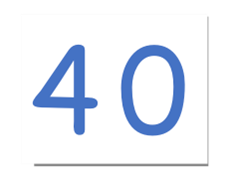 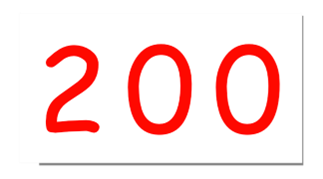 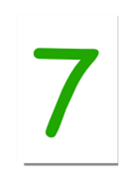 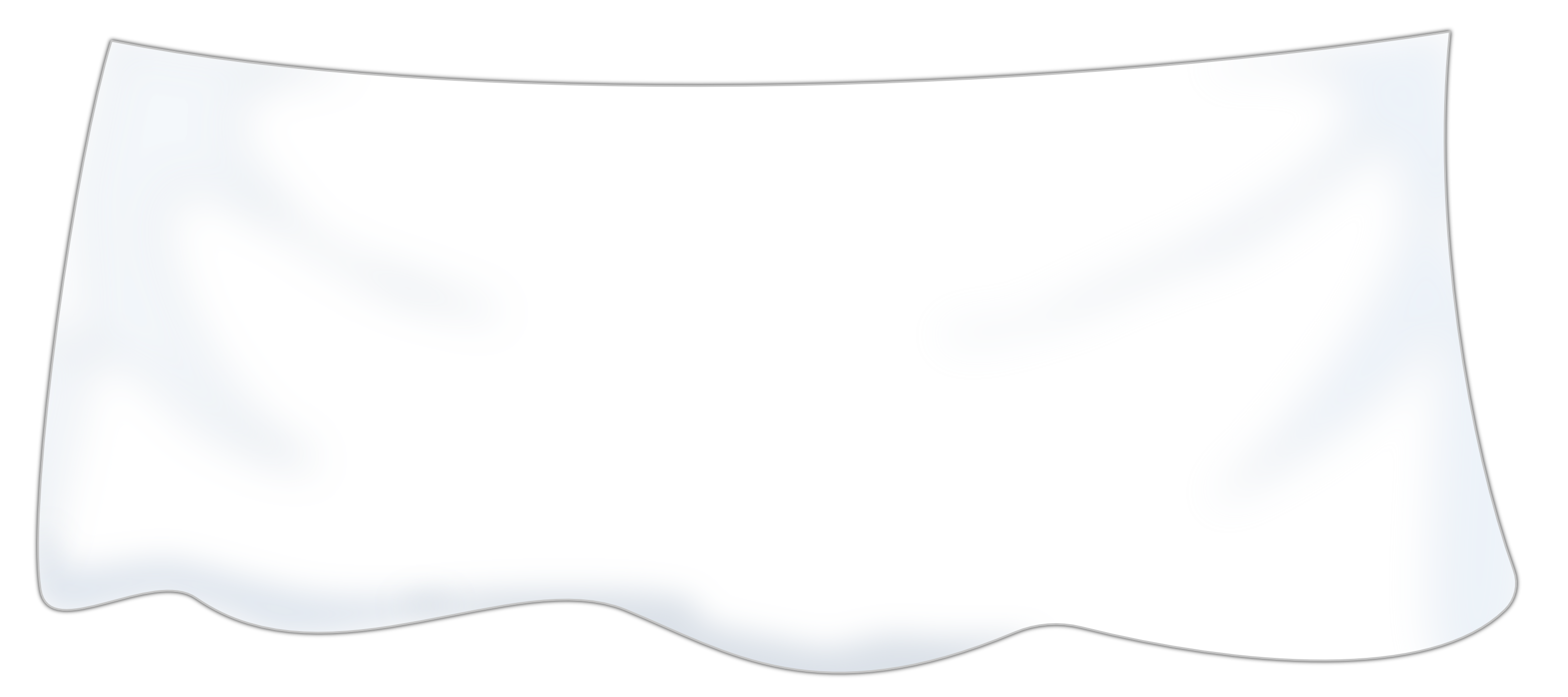 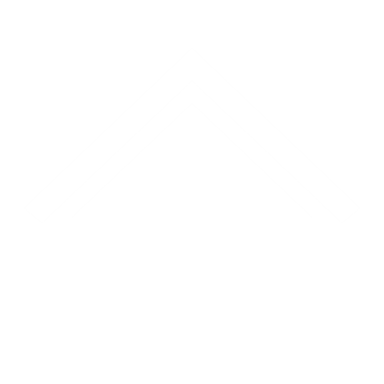 Welche Zahl liegt jetzt
unter dem Tuch?
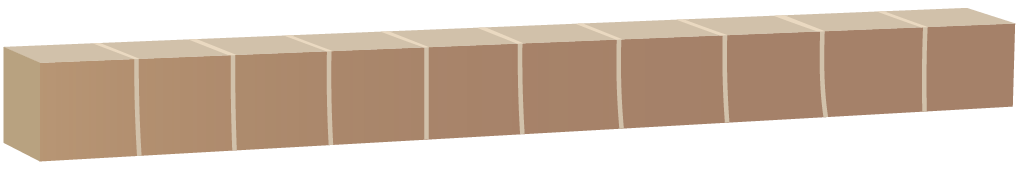 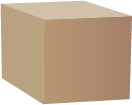 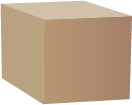 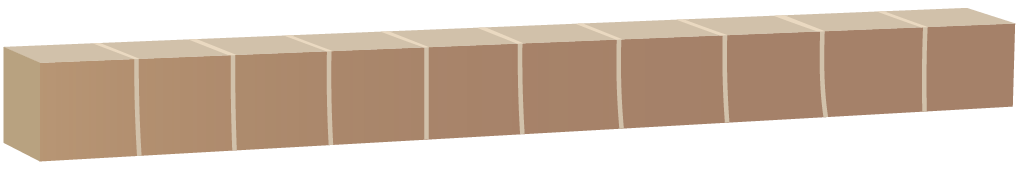 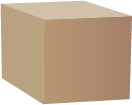 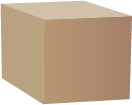 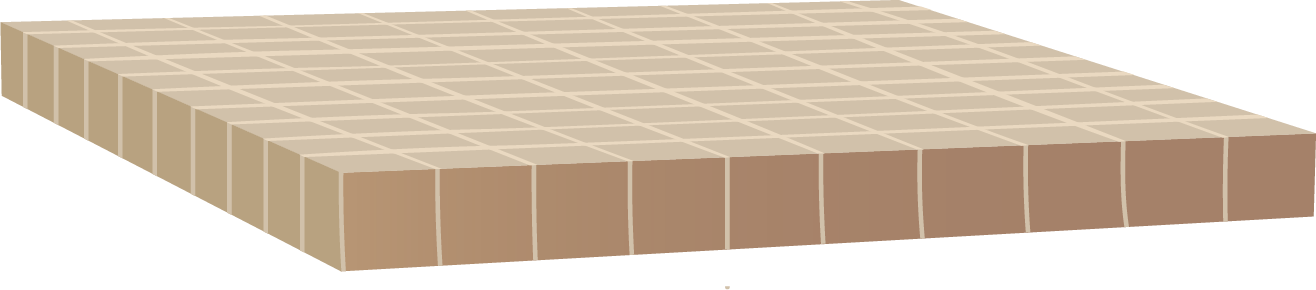 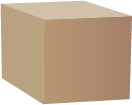 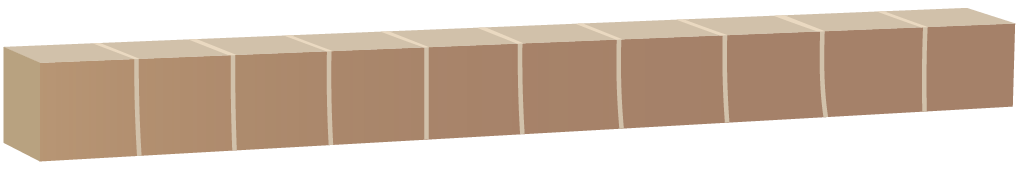 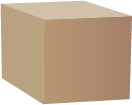 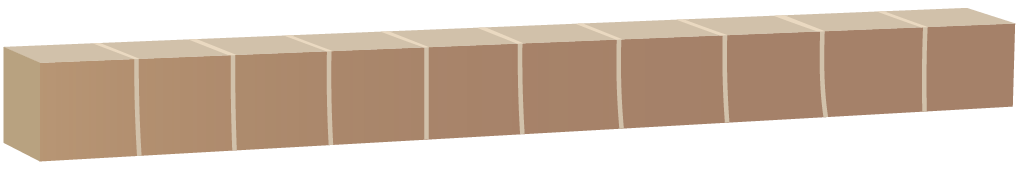 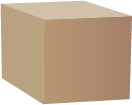 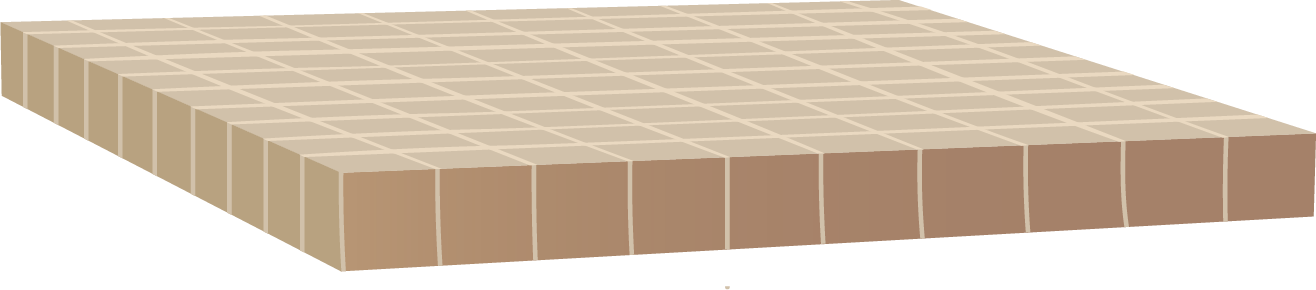 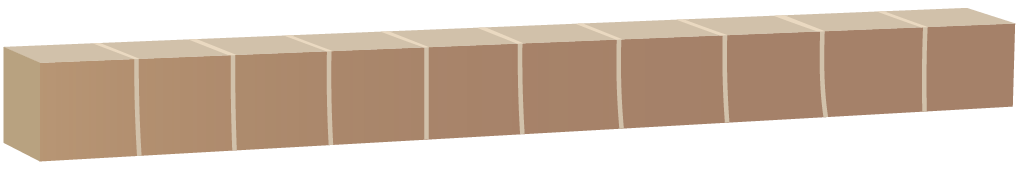 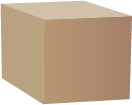 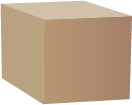 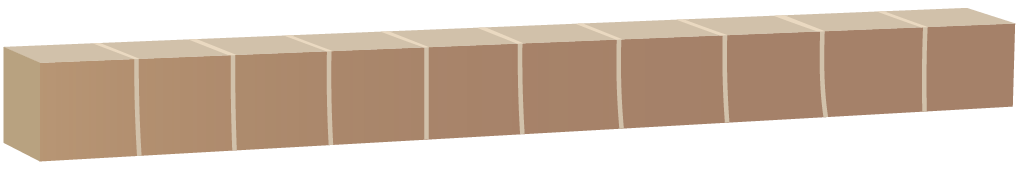 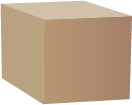 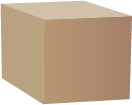 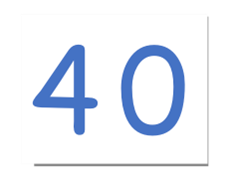 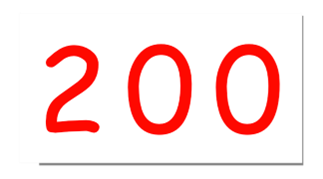 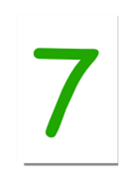 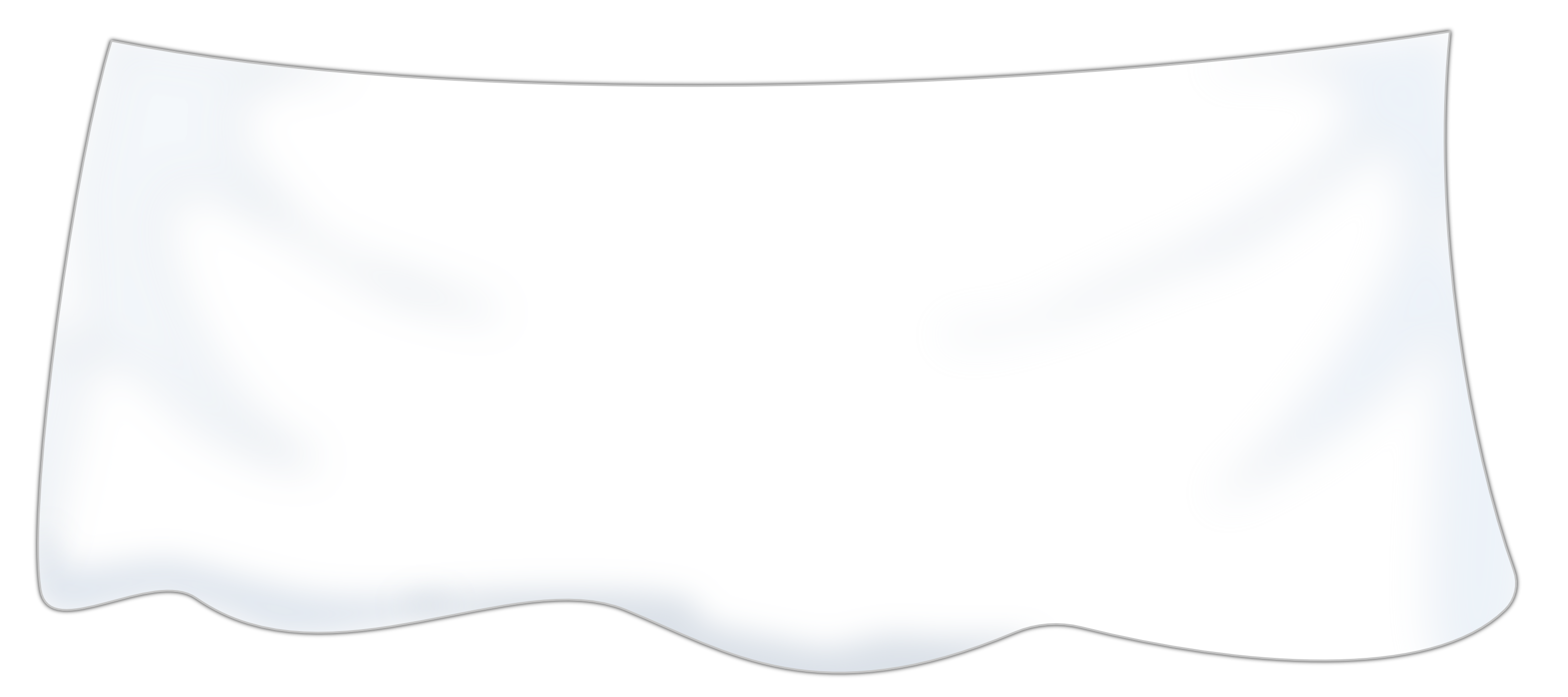 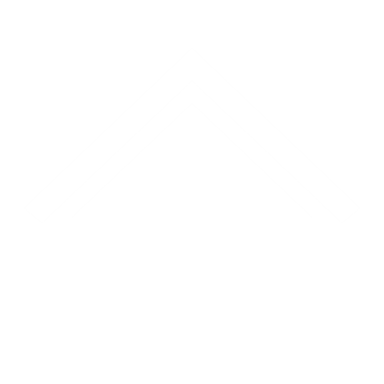 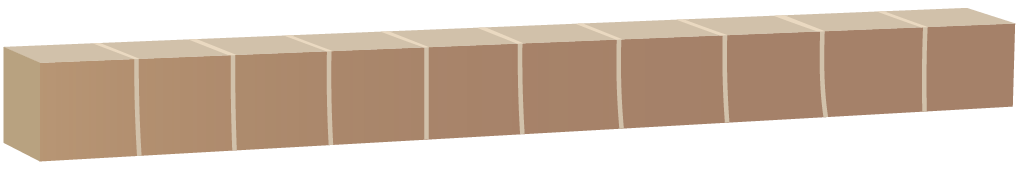 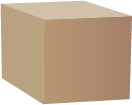 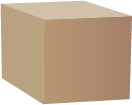 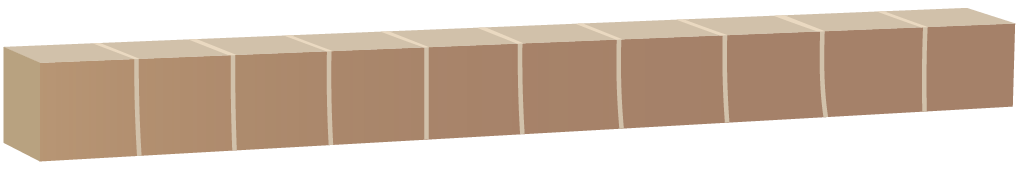 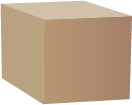 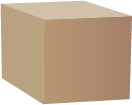 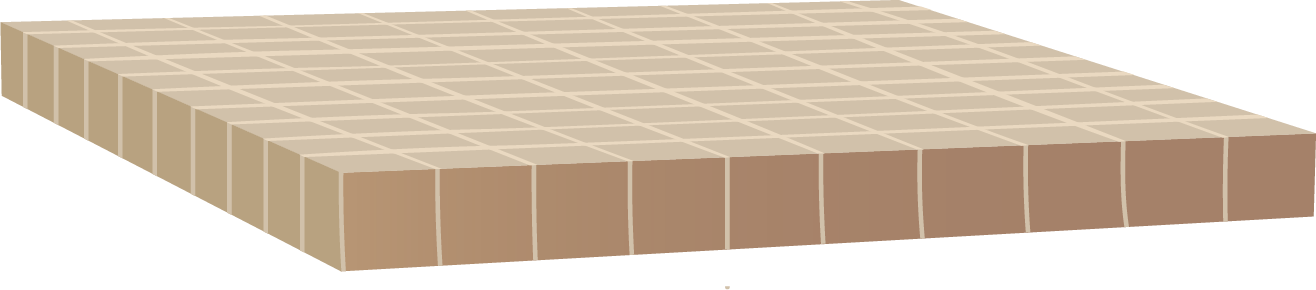 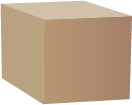 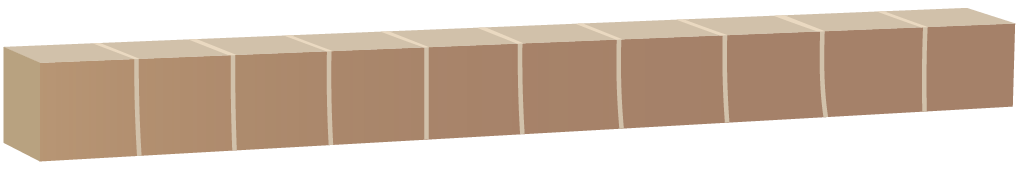 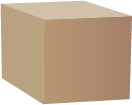 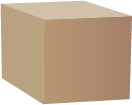 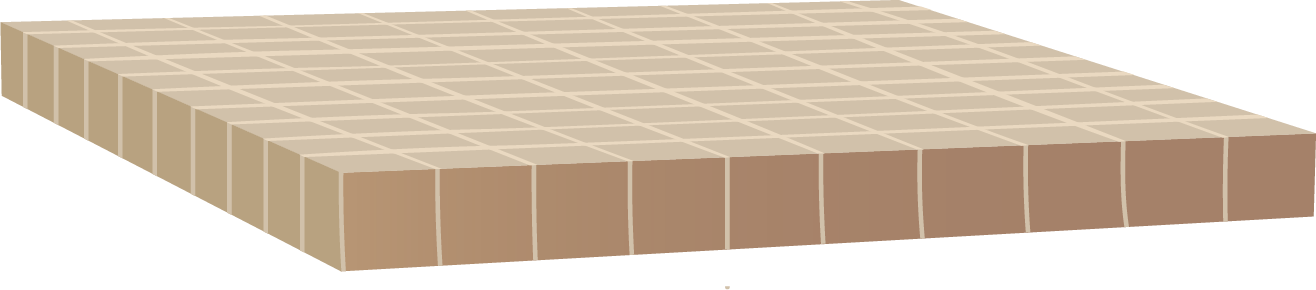 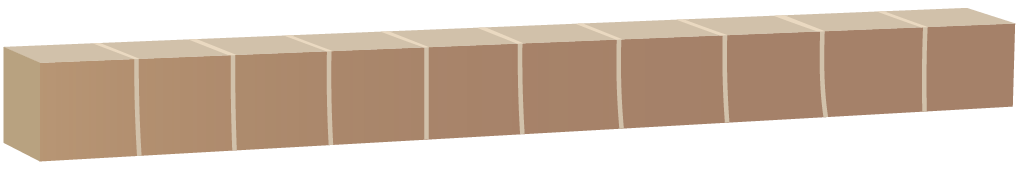 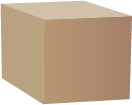 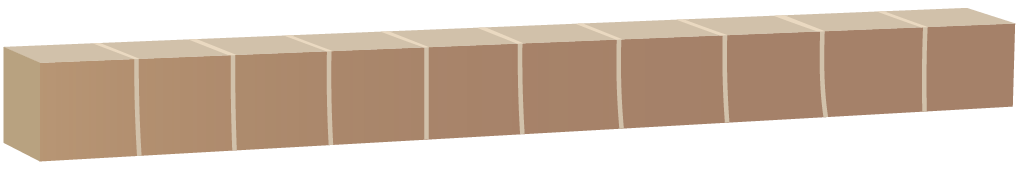 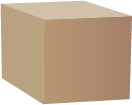 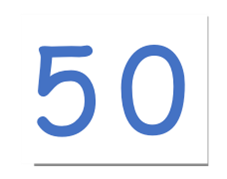 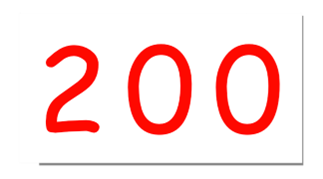 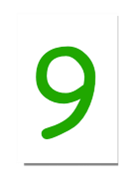 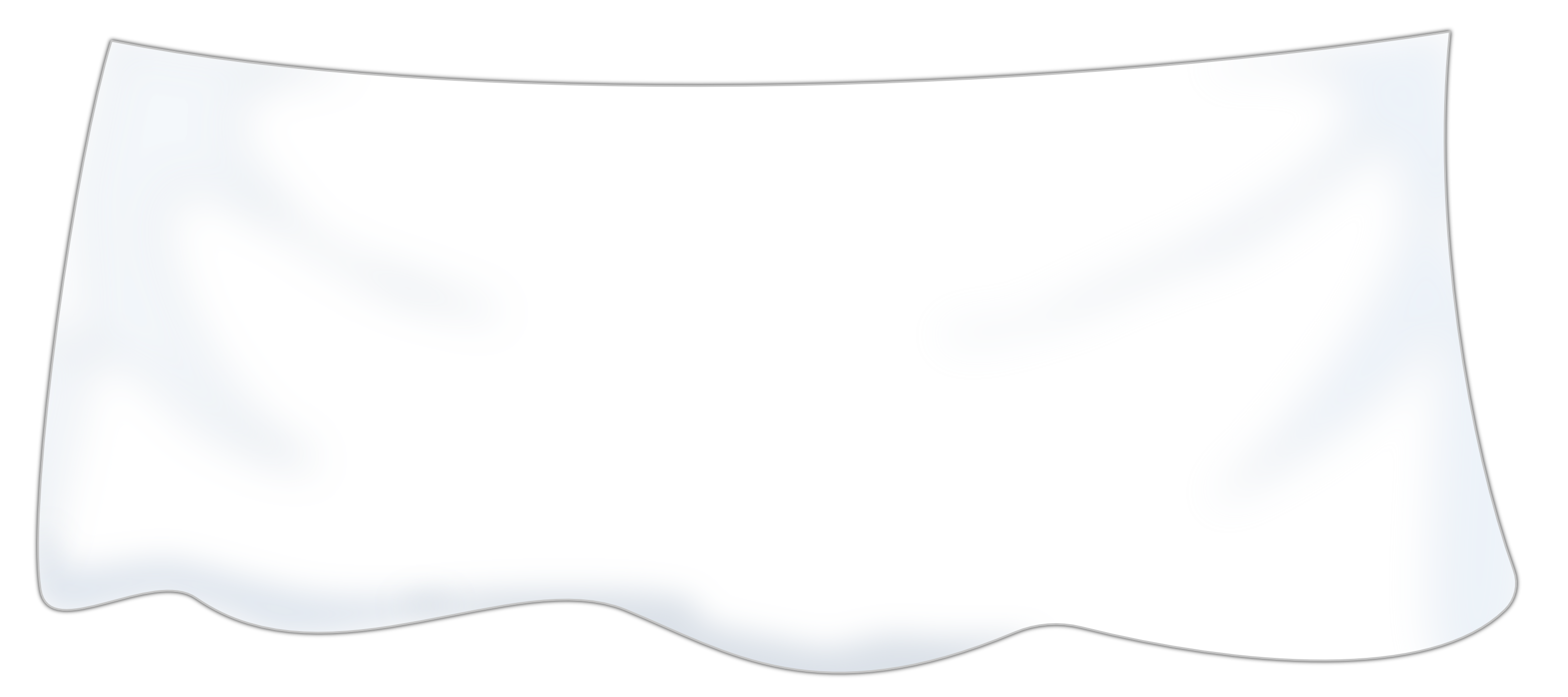 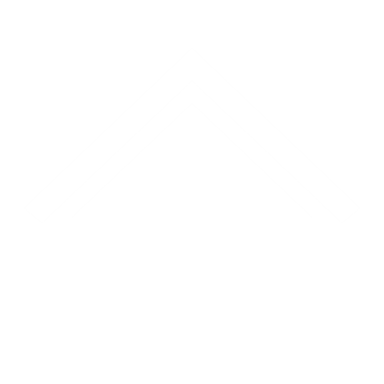 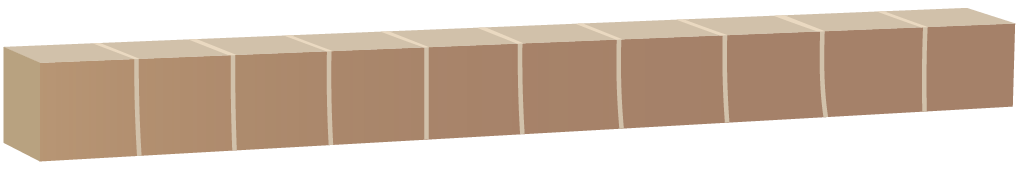 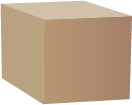 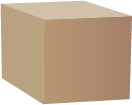 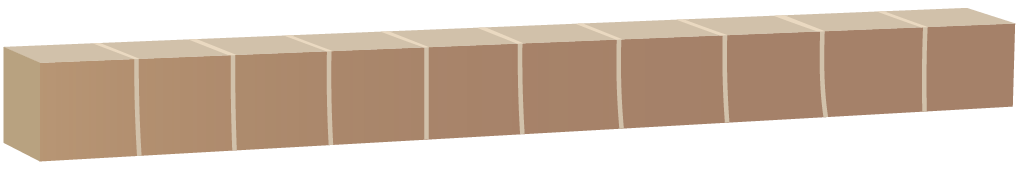 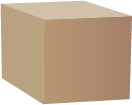 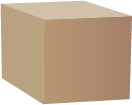 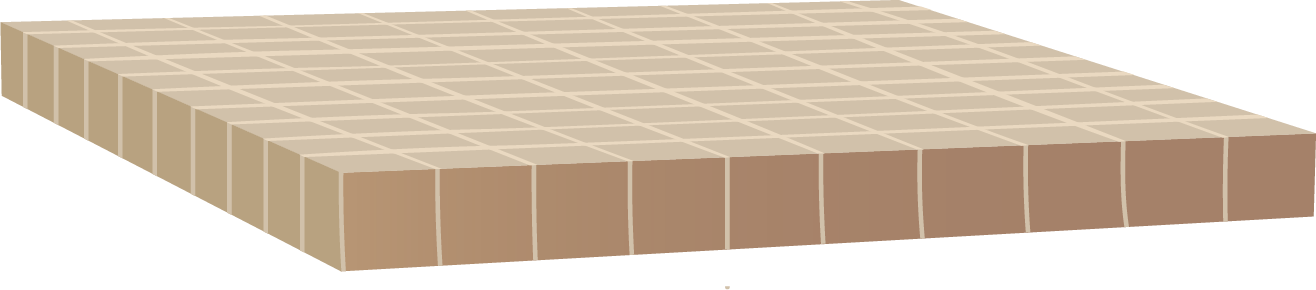 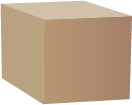 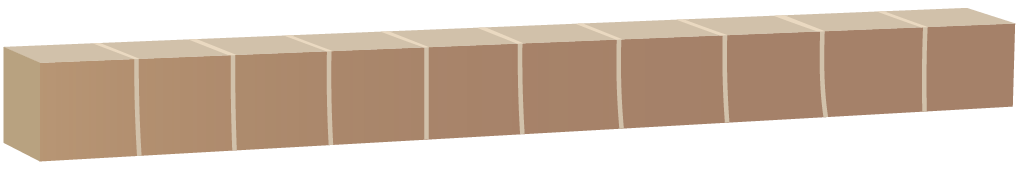 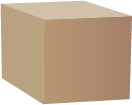 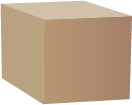 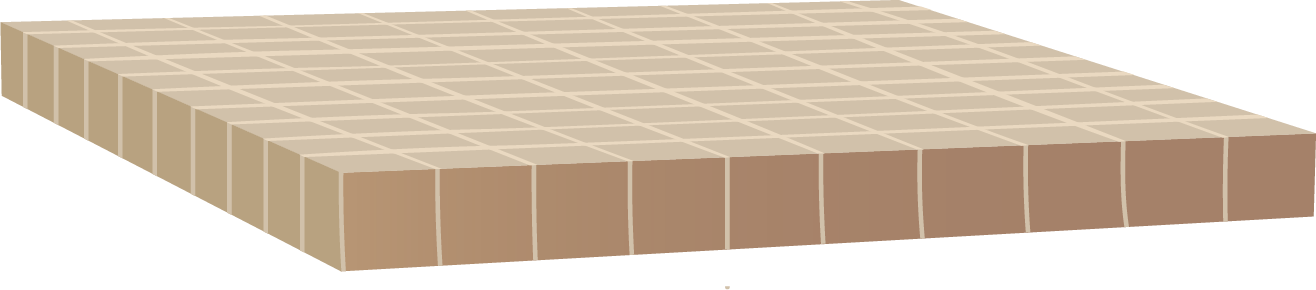 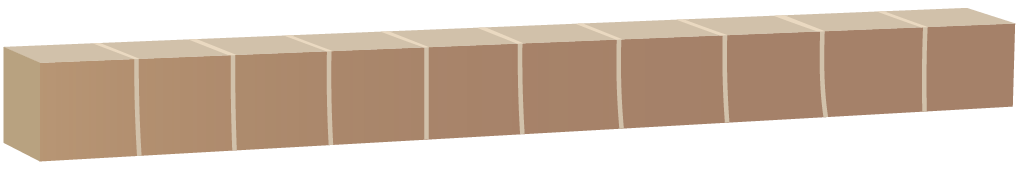 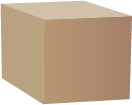 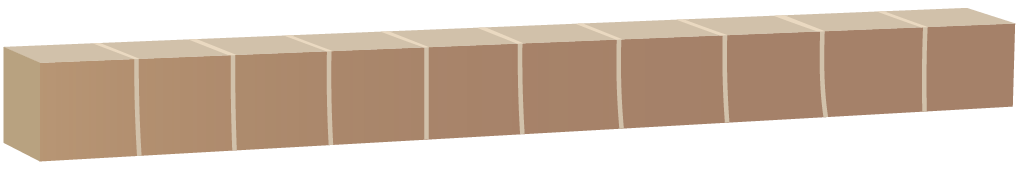 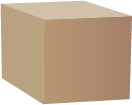 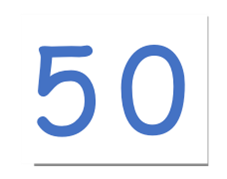 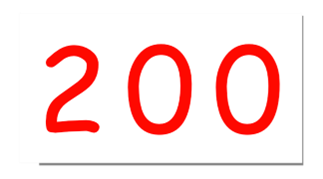 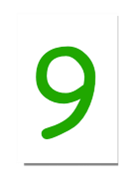 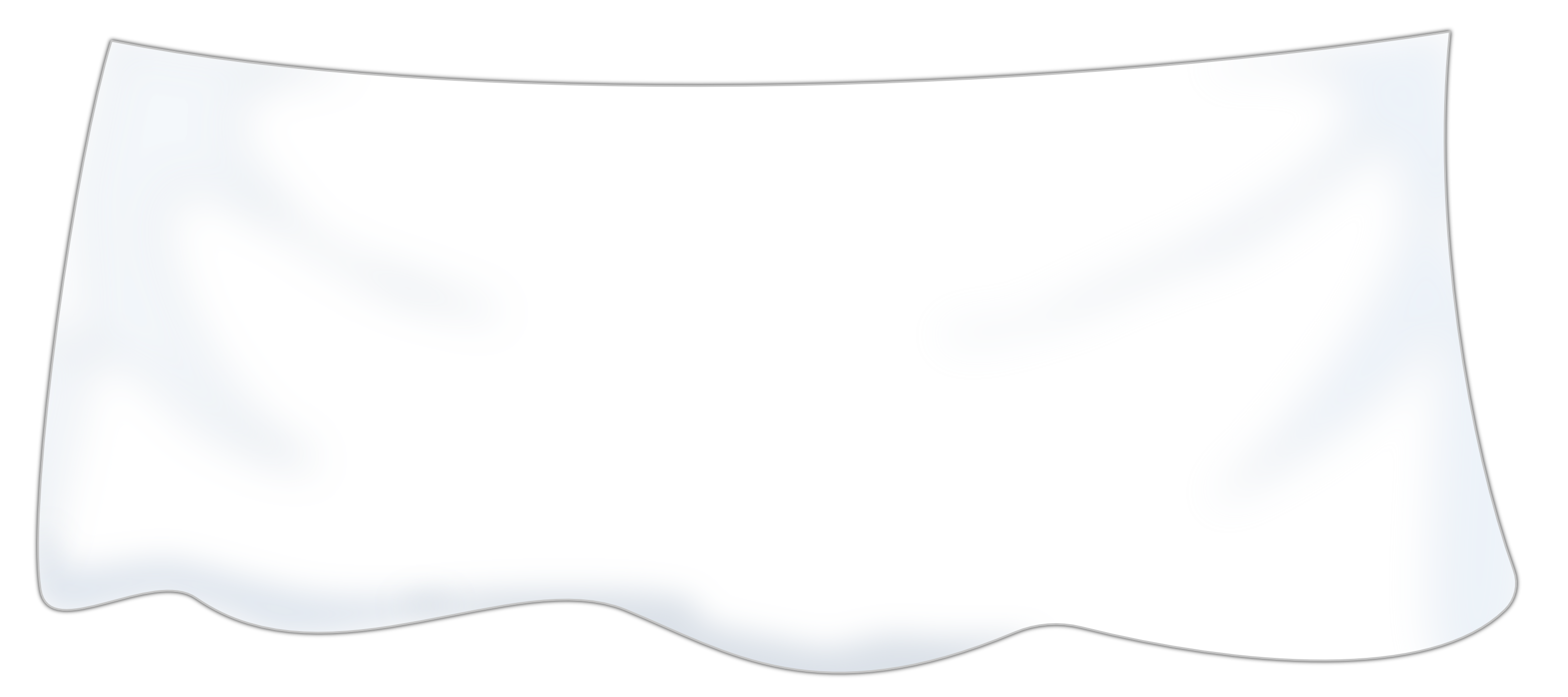 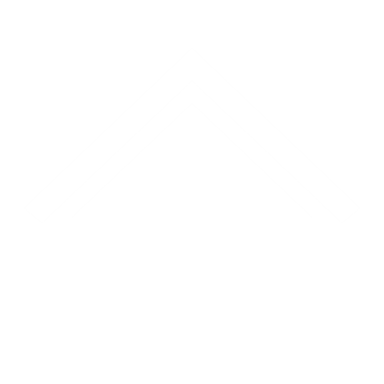 weiter
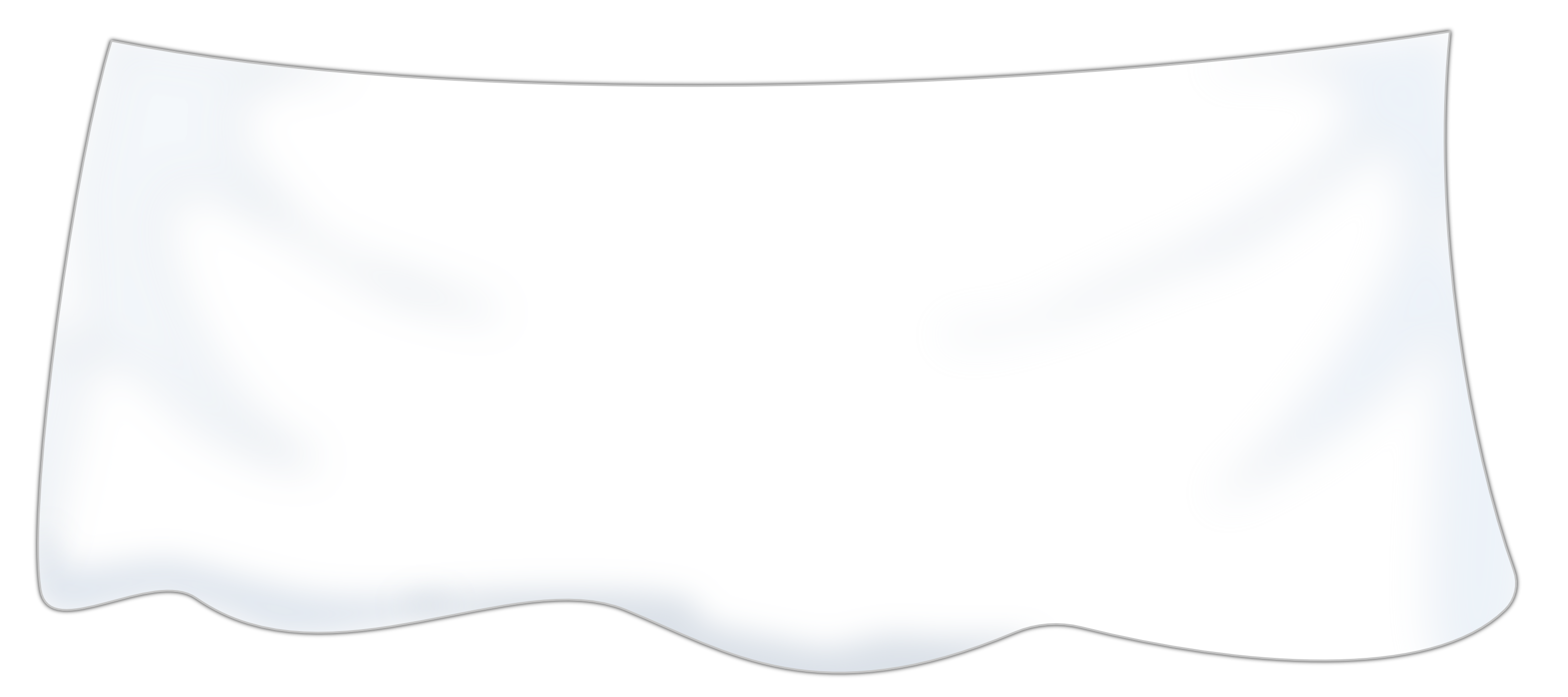 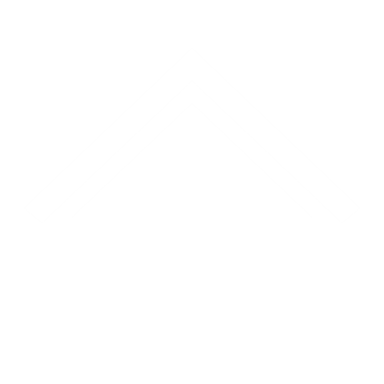 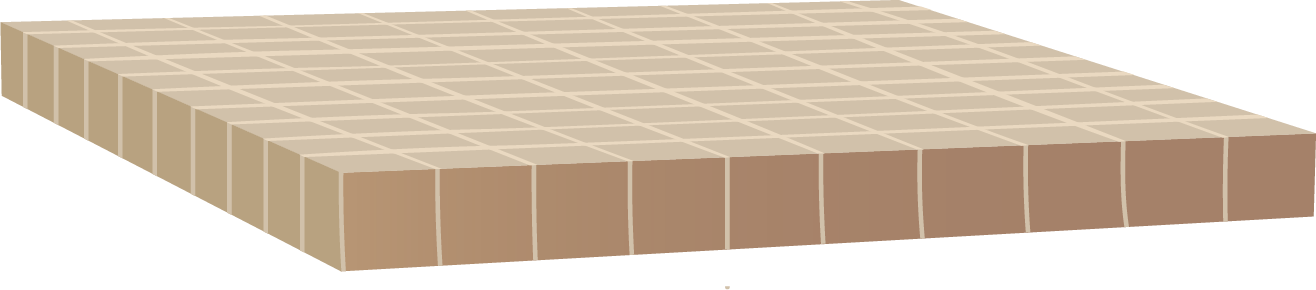 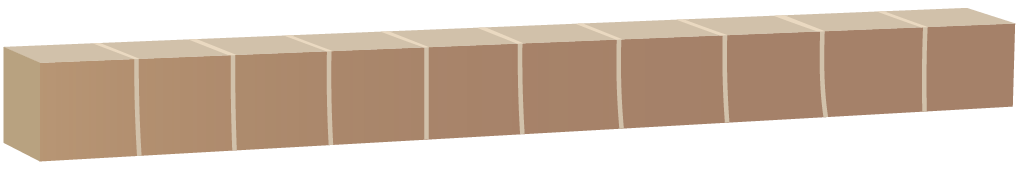 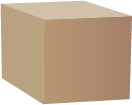 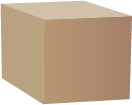 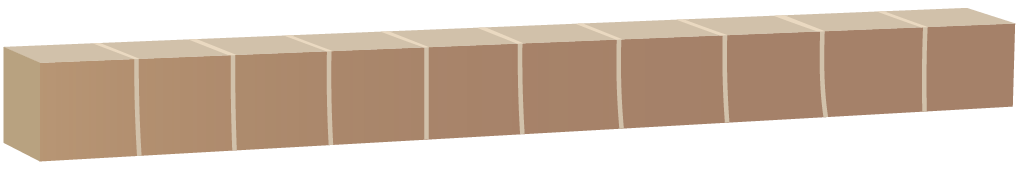 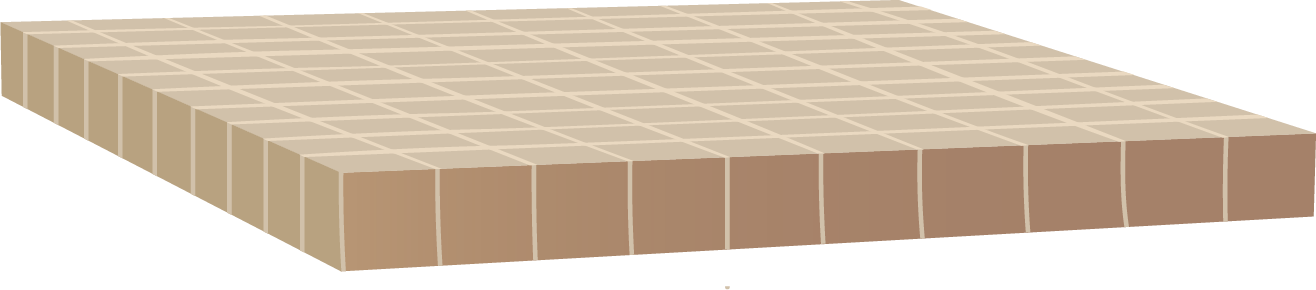 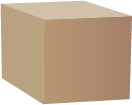 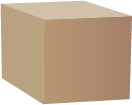 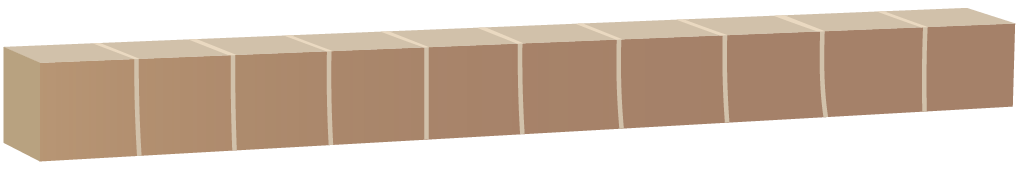 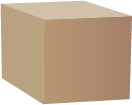 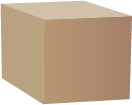 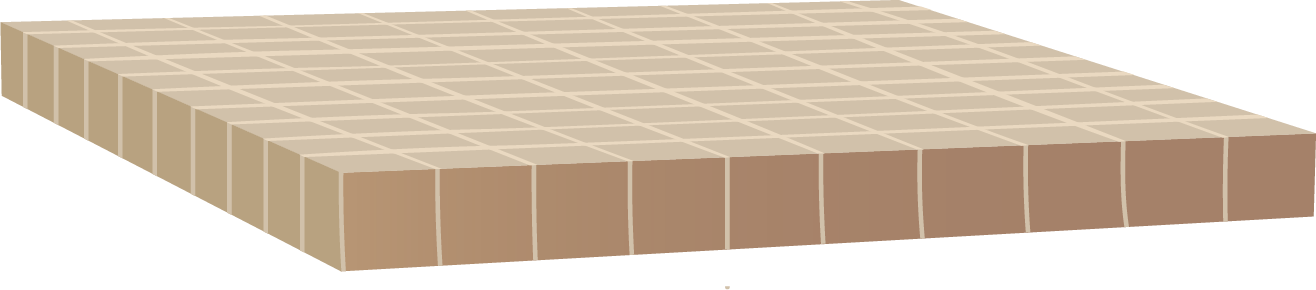 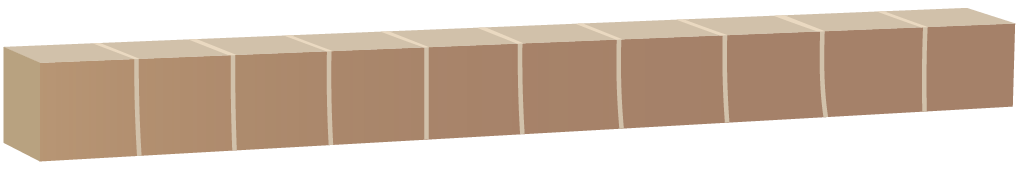 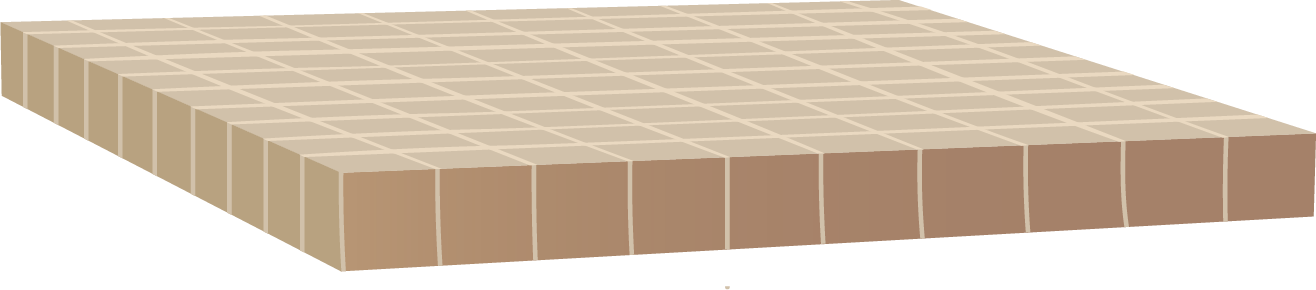 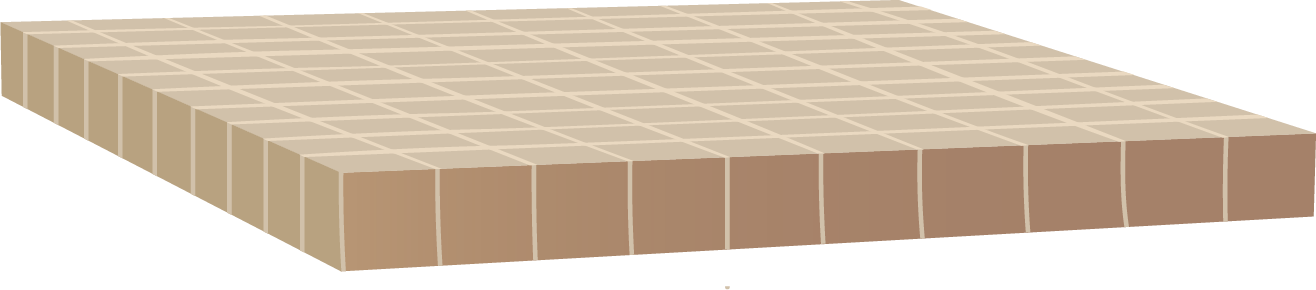 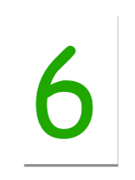 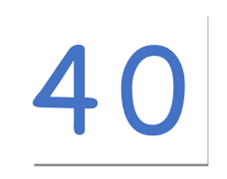 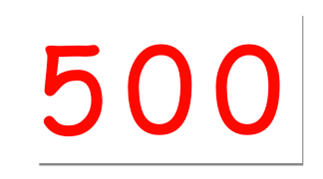 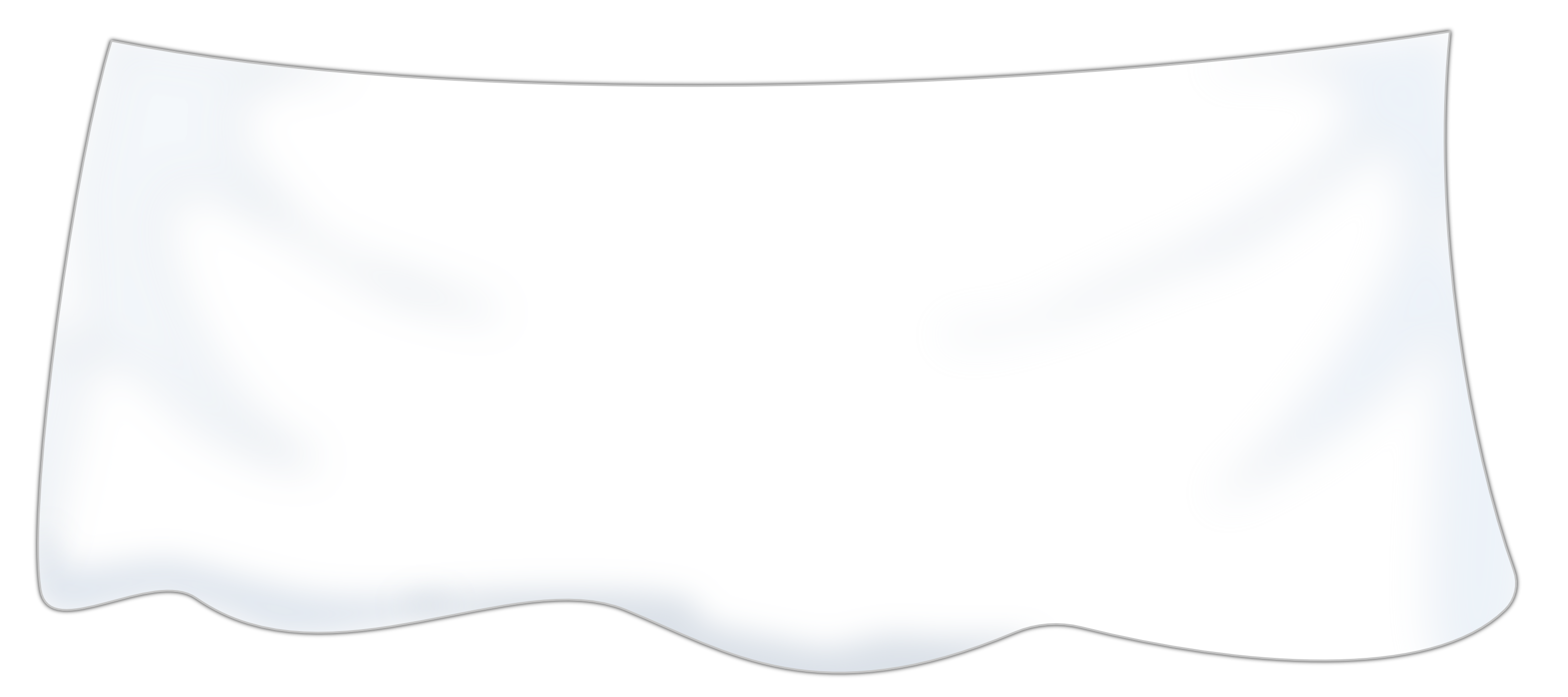 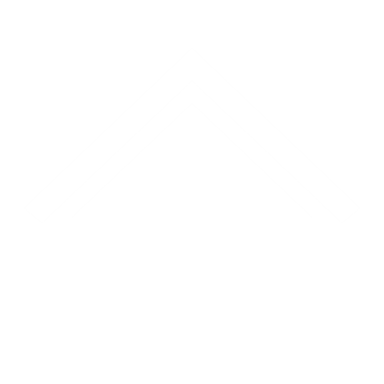 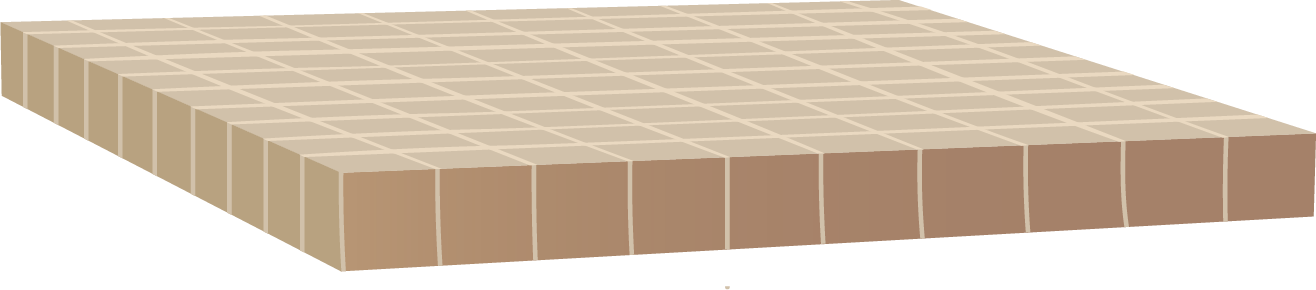 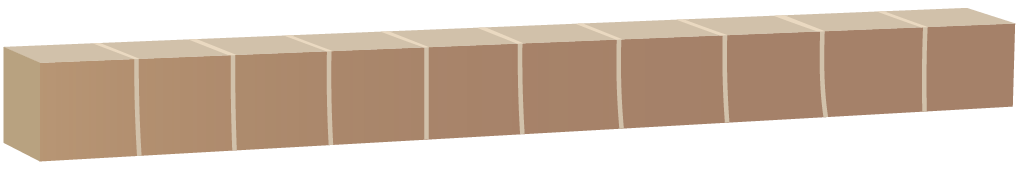 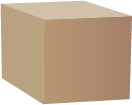 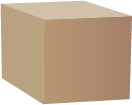 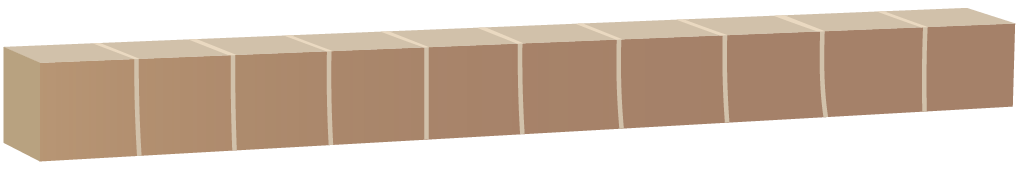 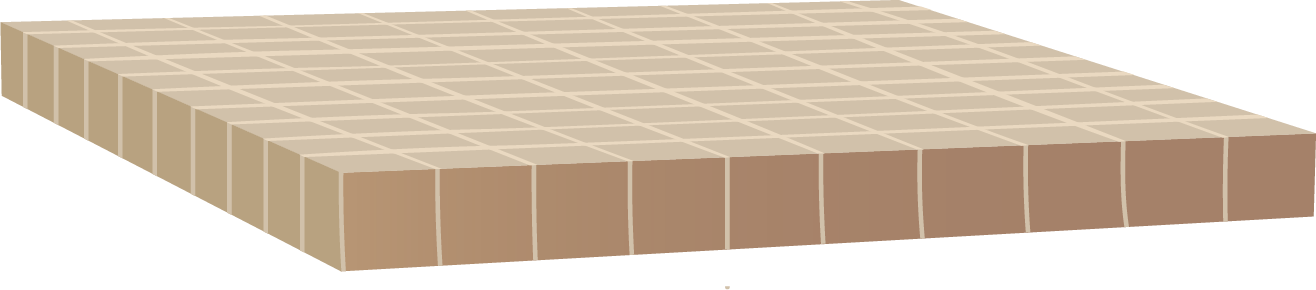 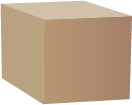 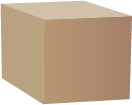 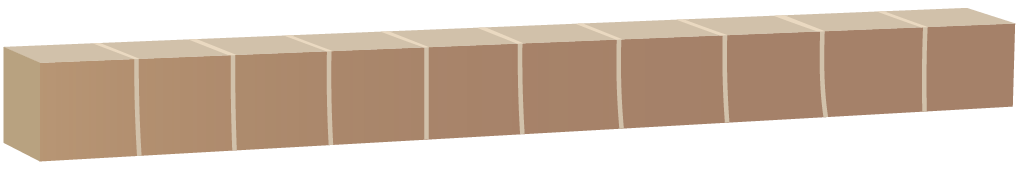 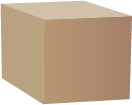 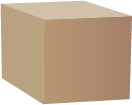 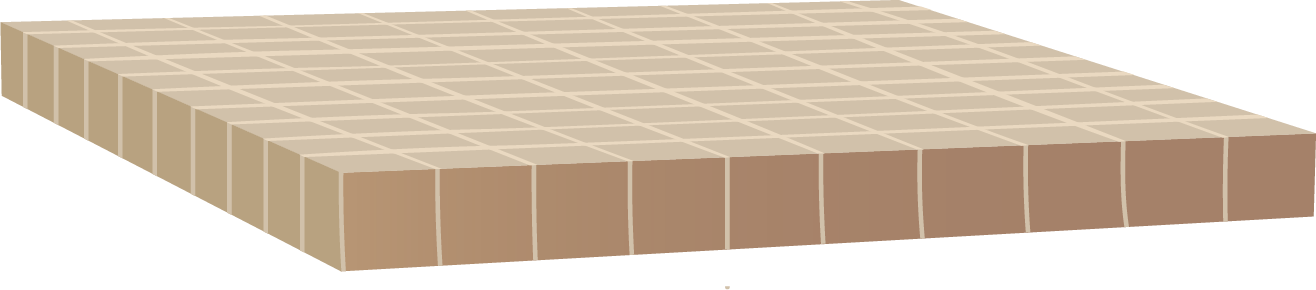 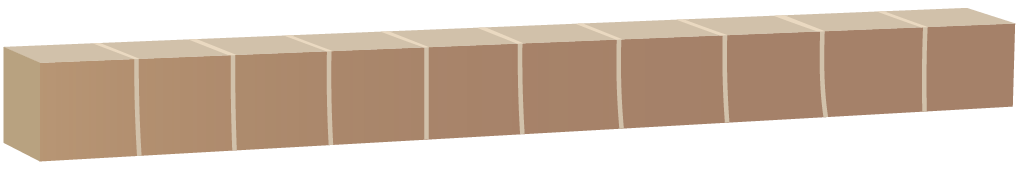 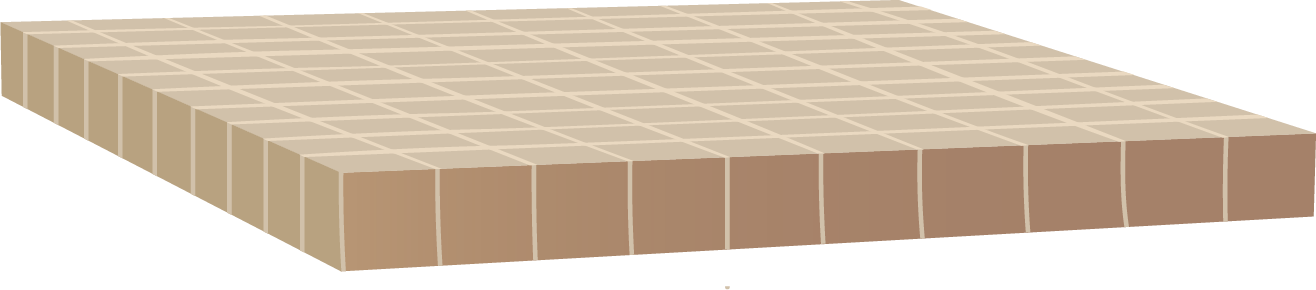 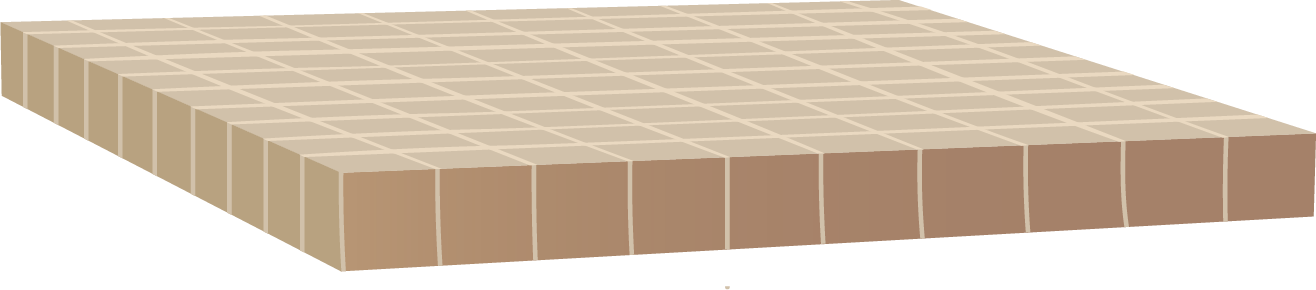 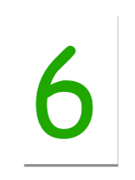 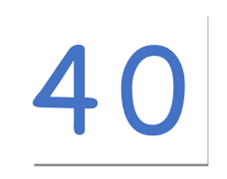 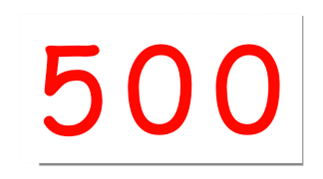 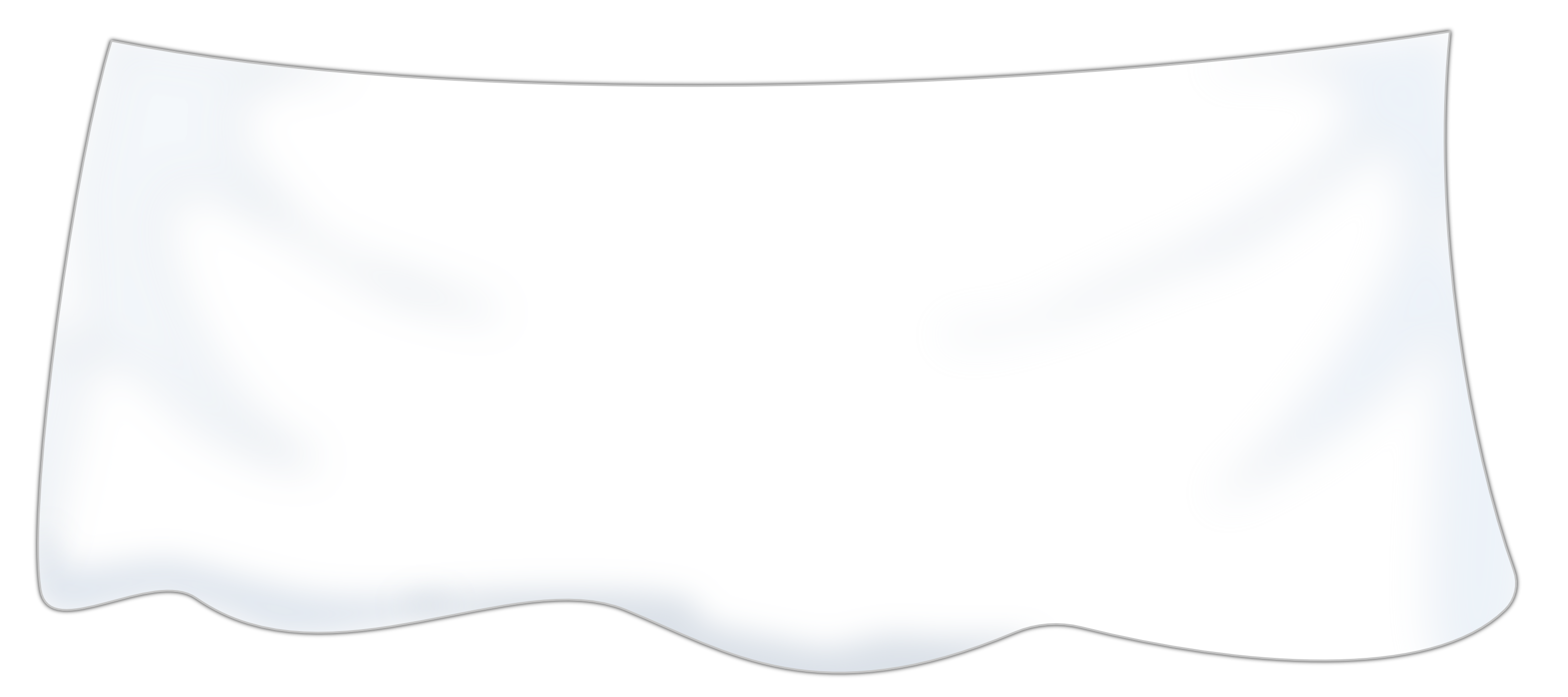 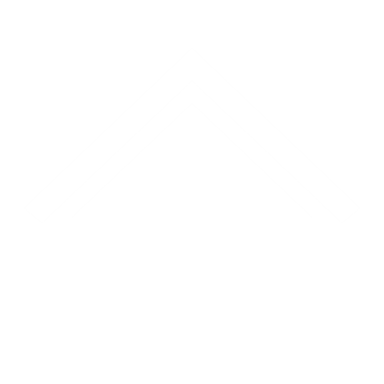 Welche Zahl liegt jetzt
unter dem Tuch?
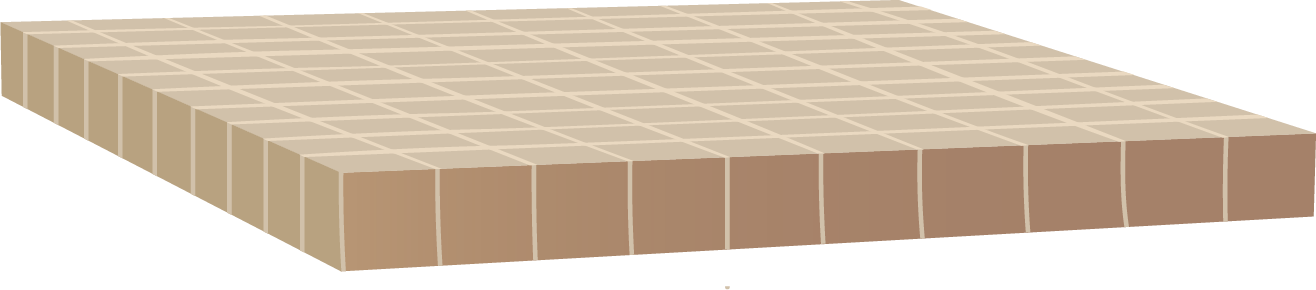 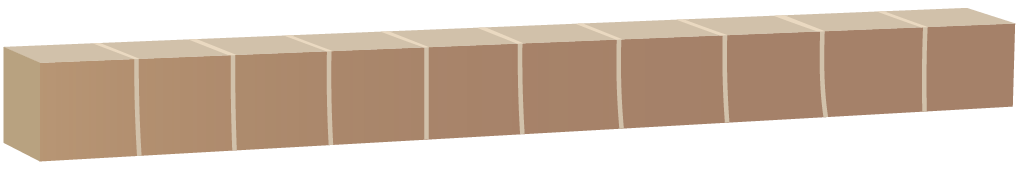 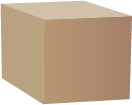 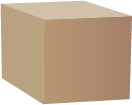 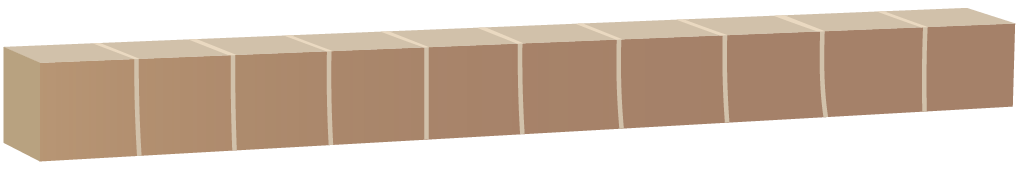 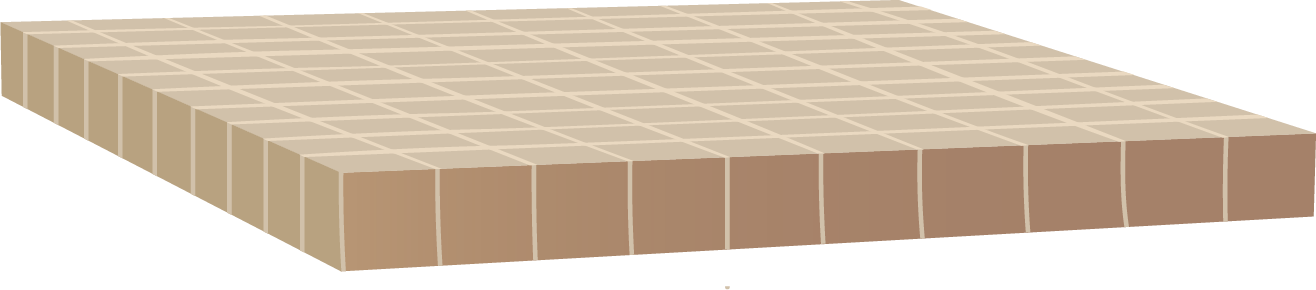 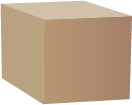 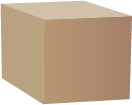 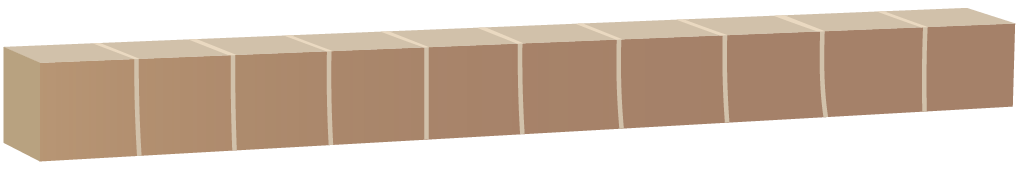 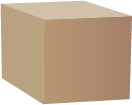 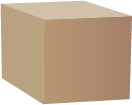 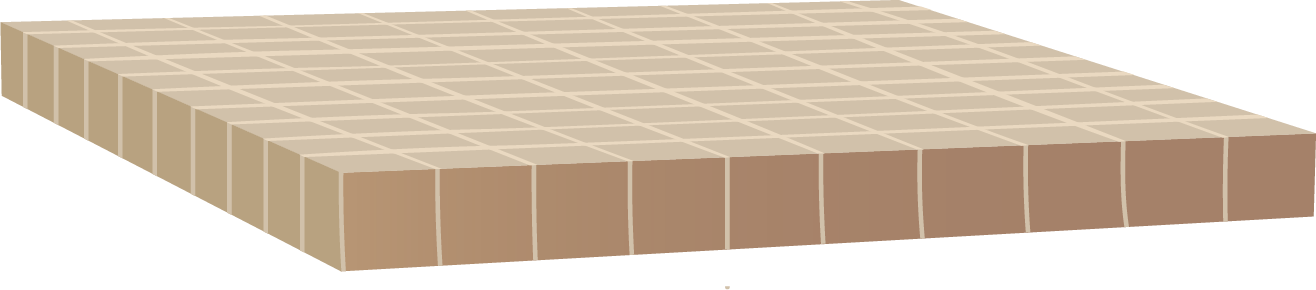 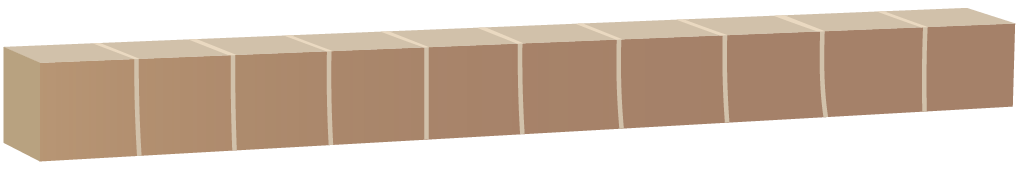 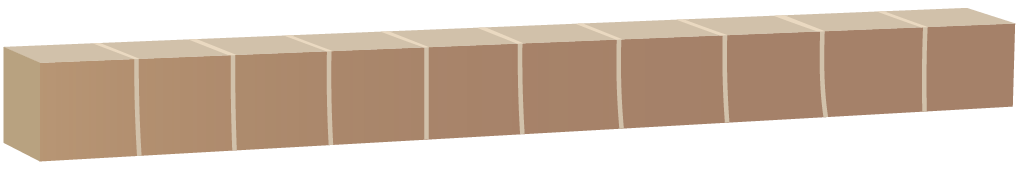 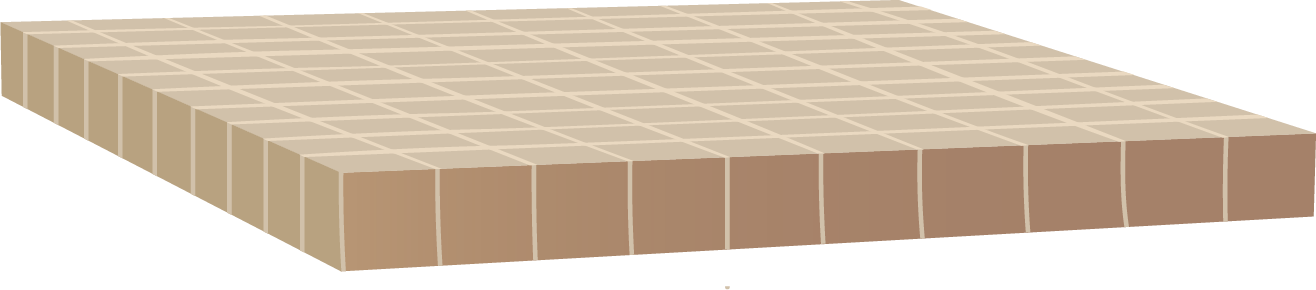 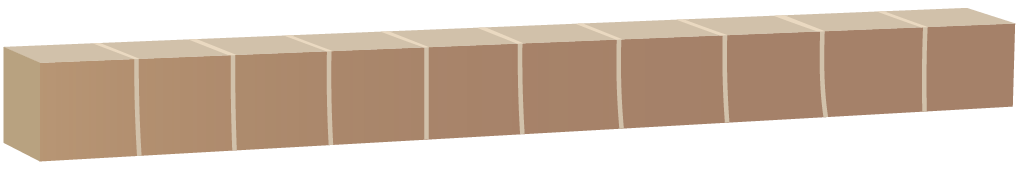 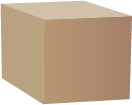 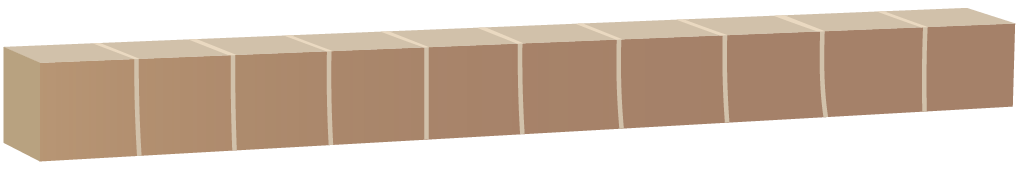 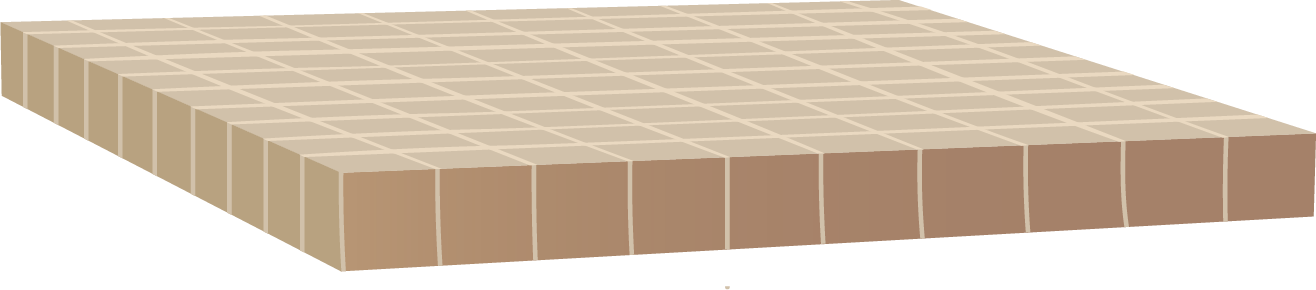 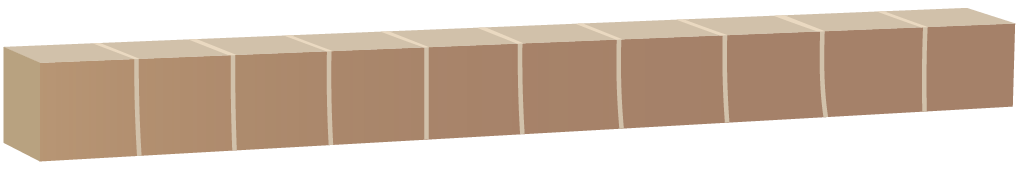 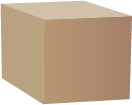 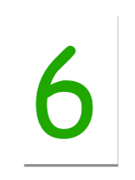 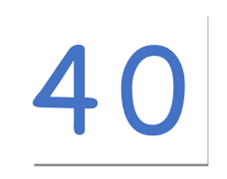 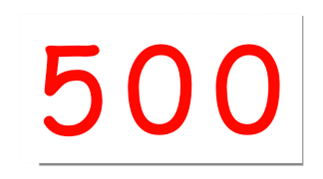 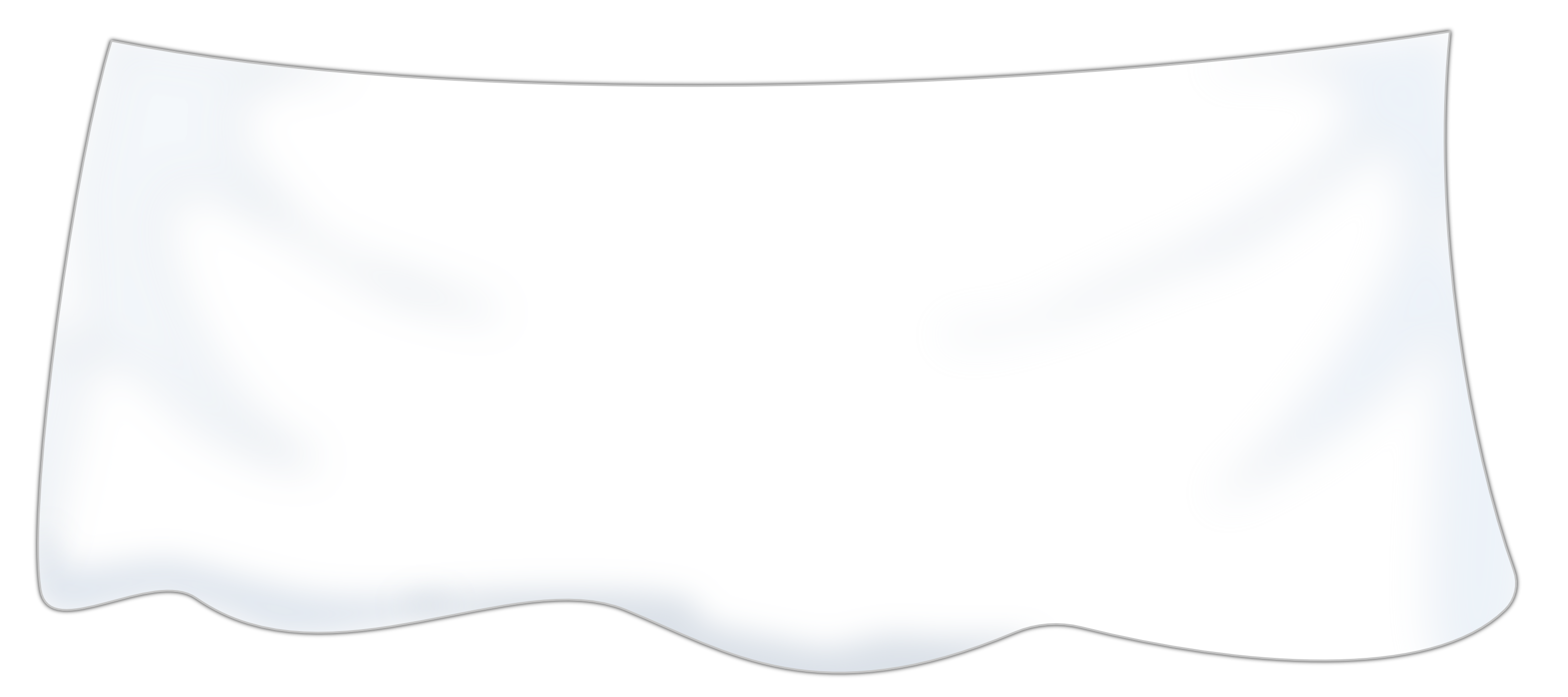 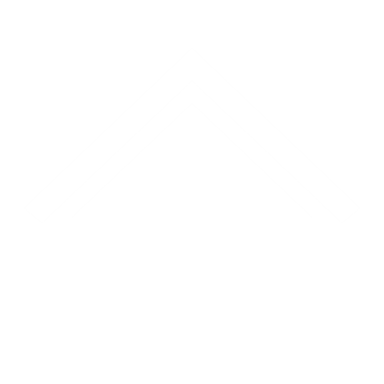 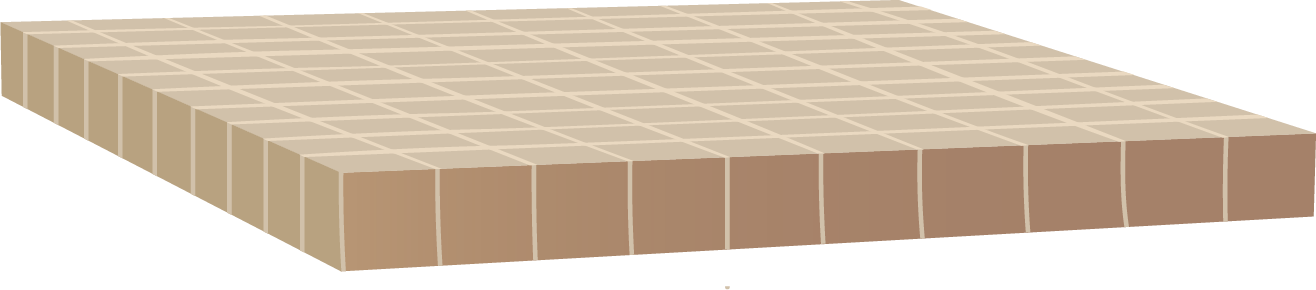 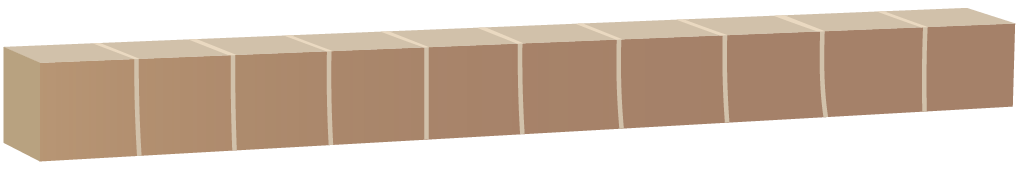 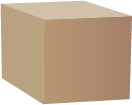 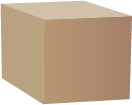 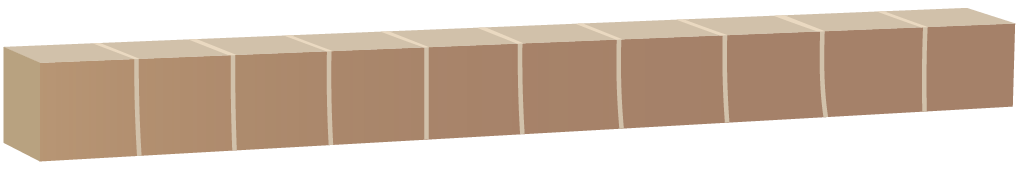 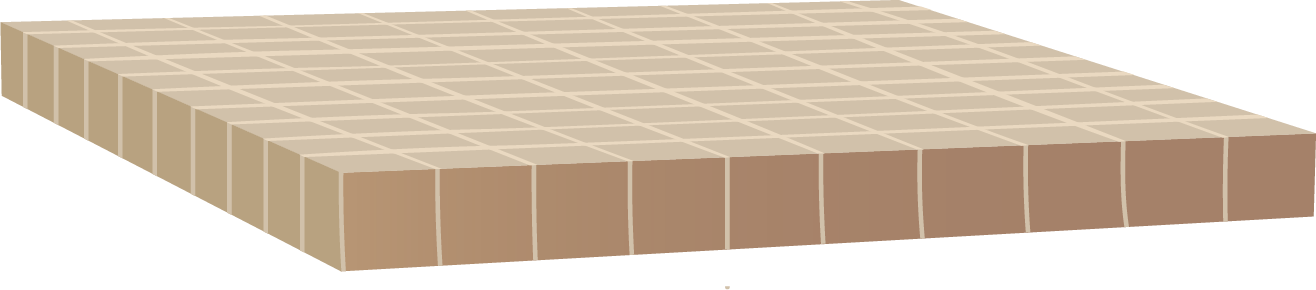 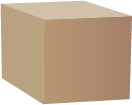 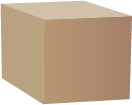 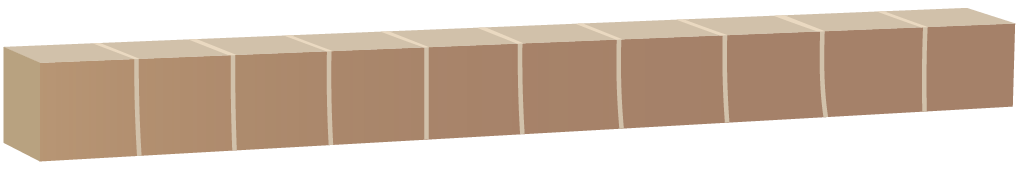 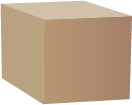 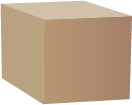 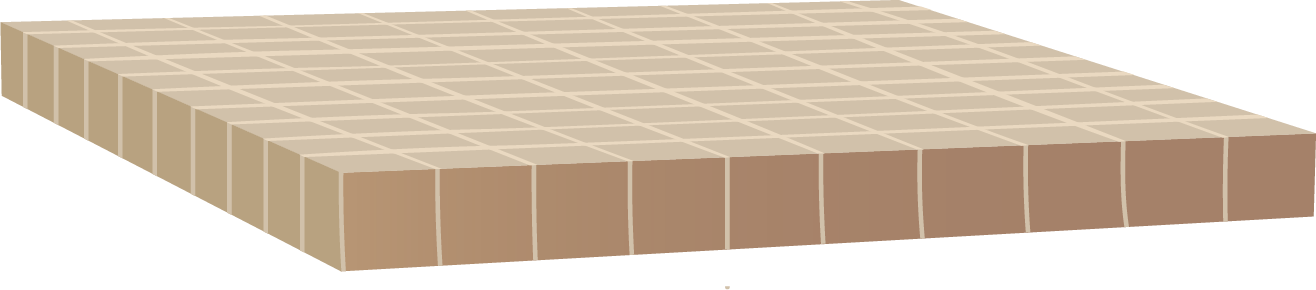 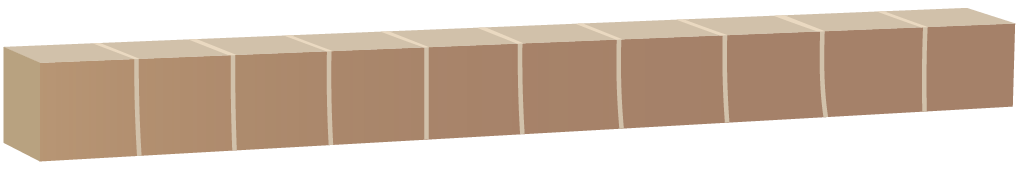 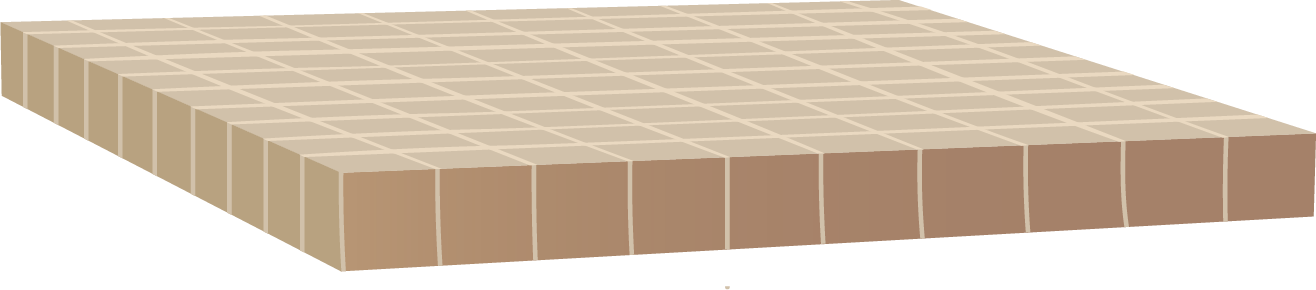 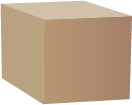 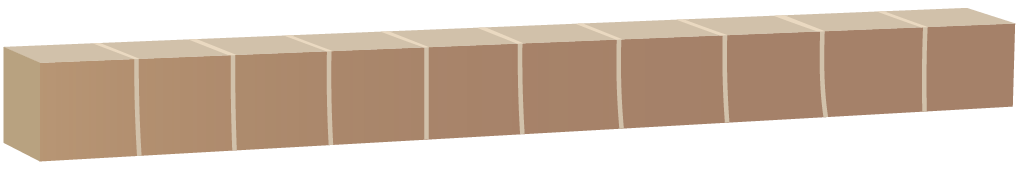 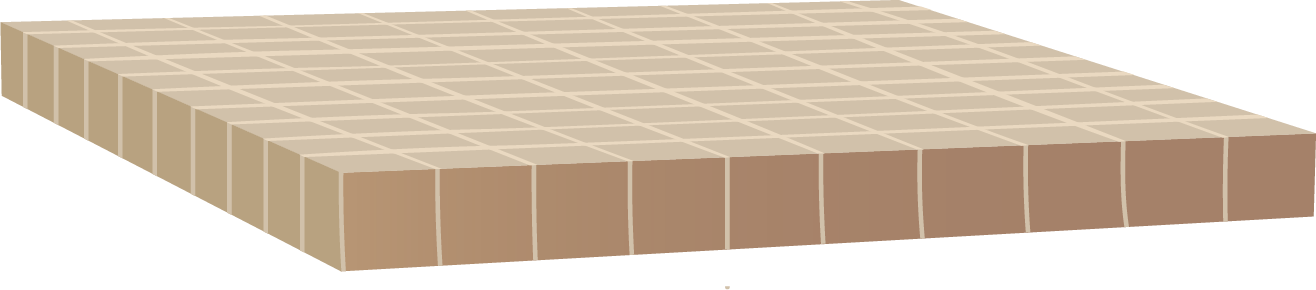 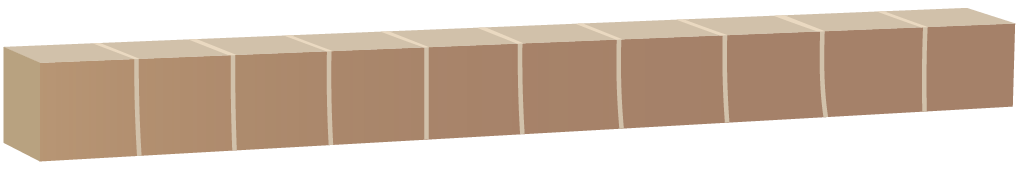 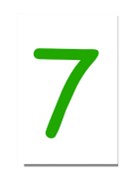 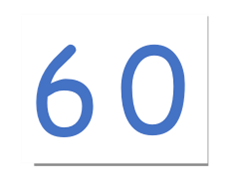 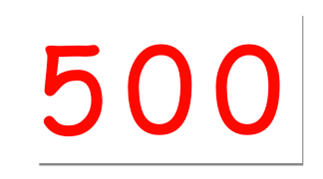 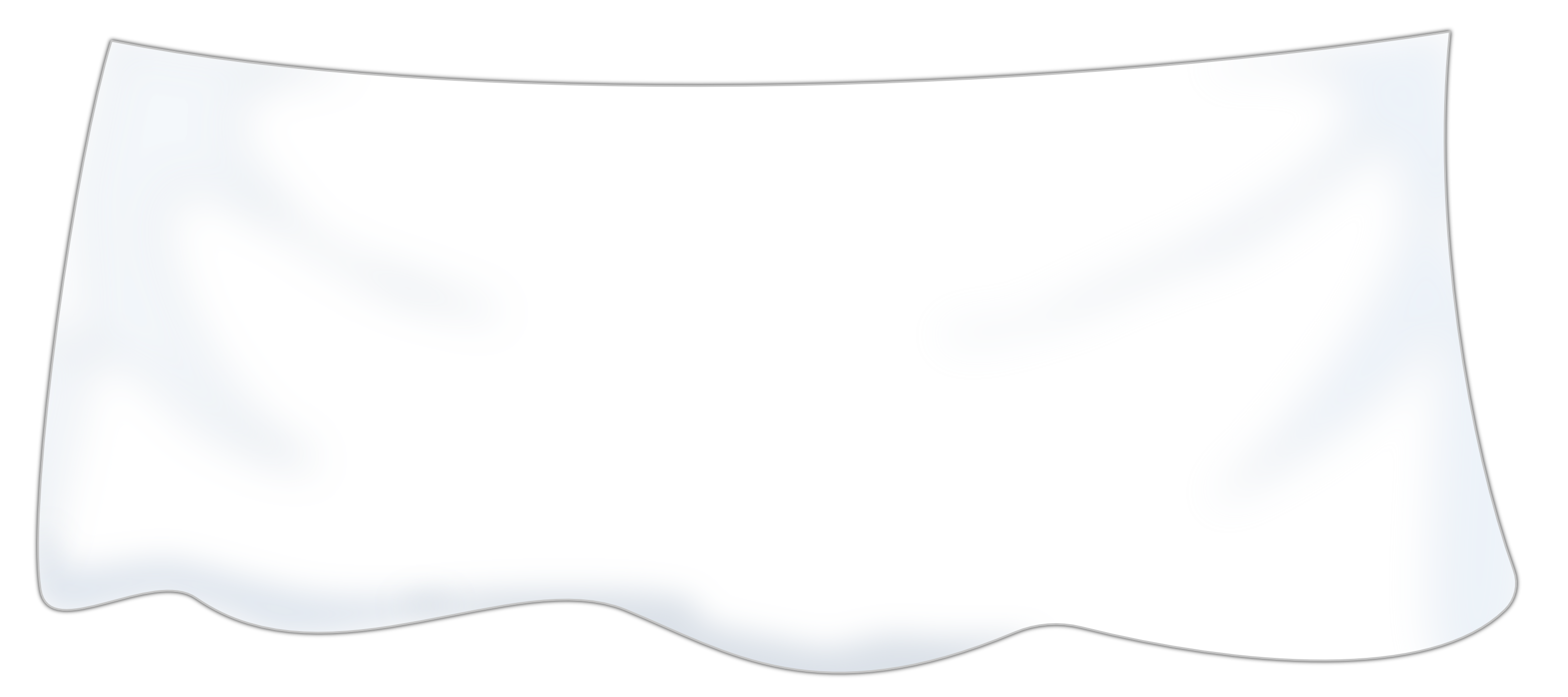 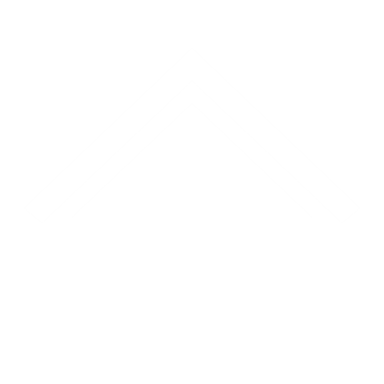 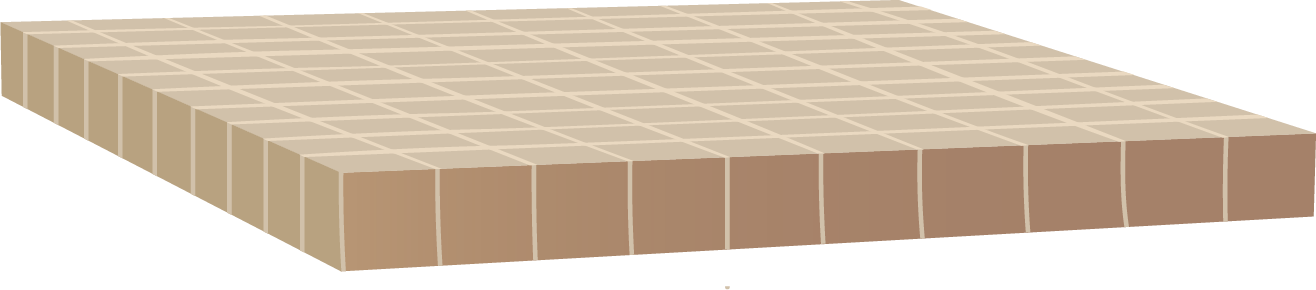 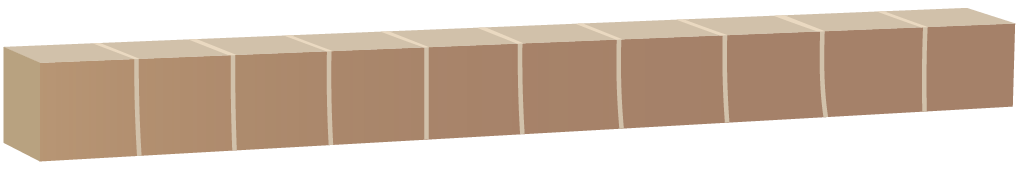 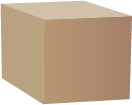 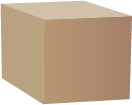 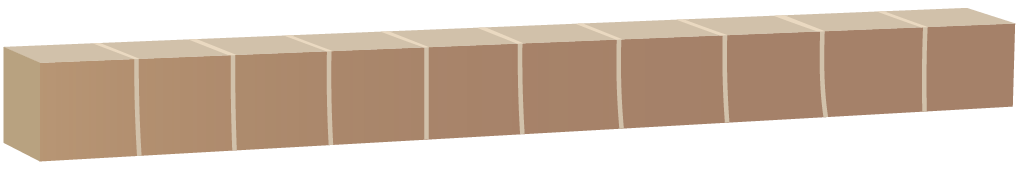 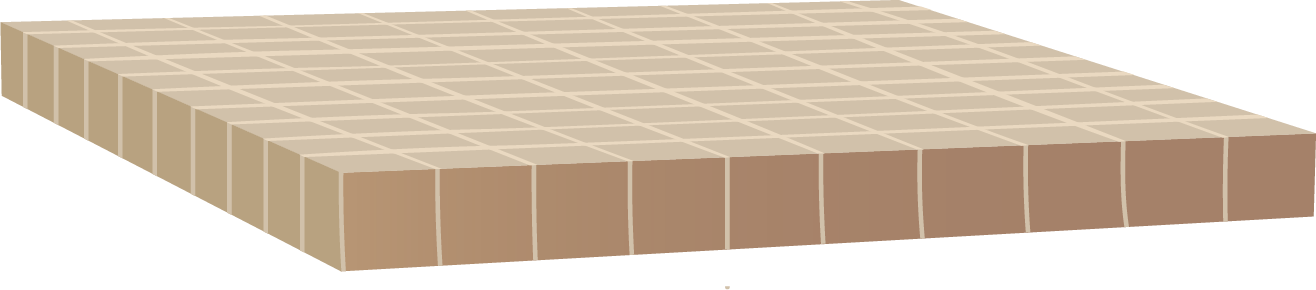 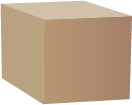 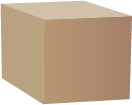 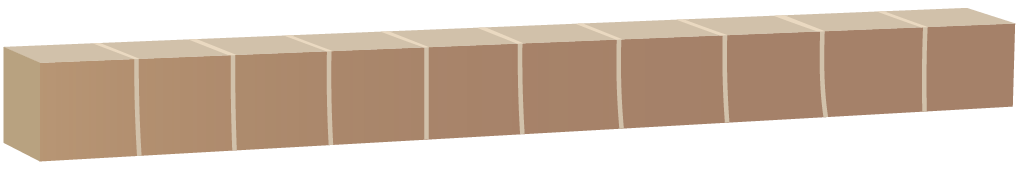 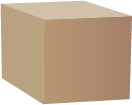 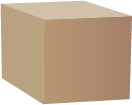 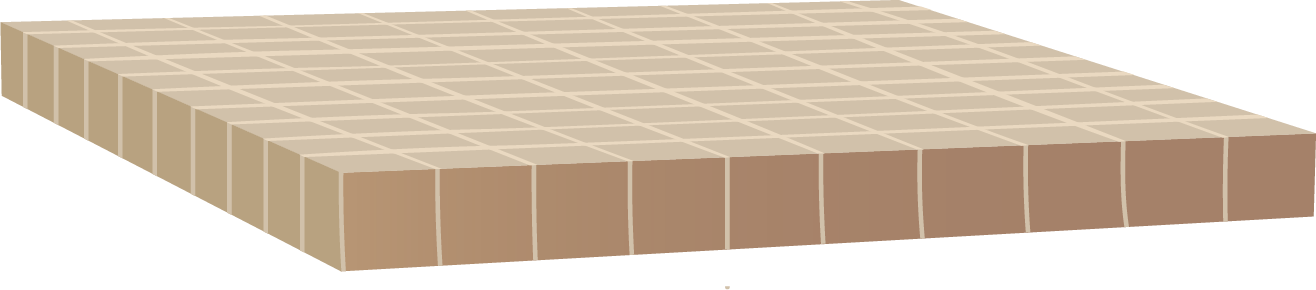 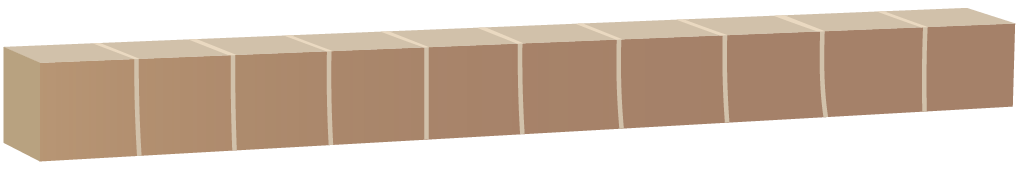 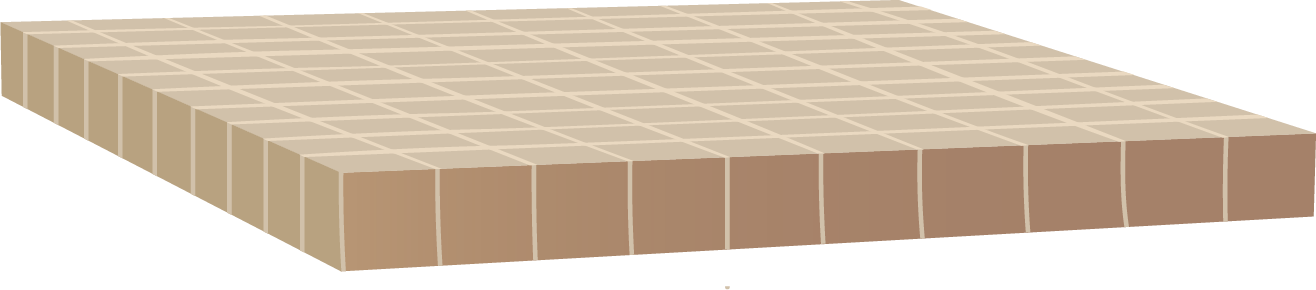 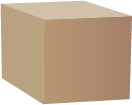 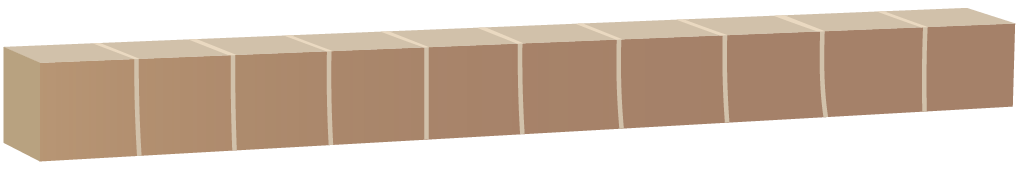 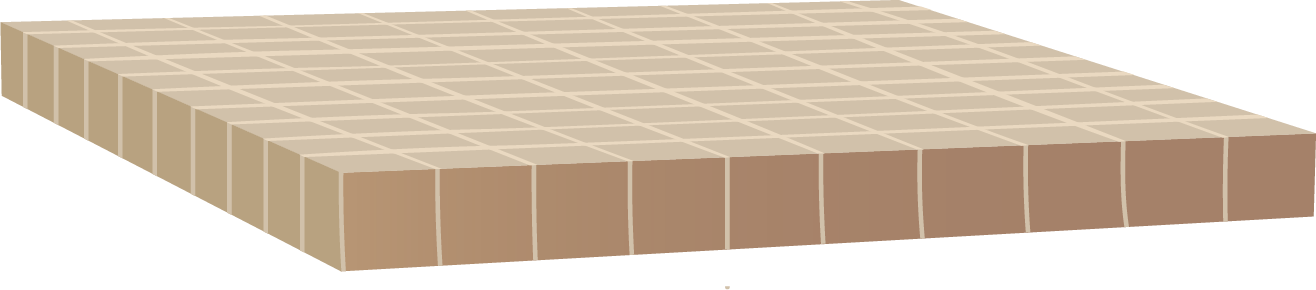 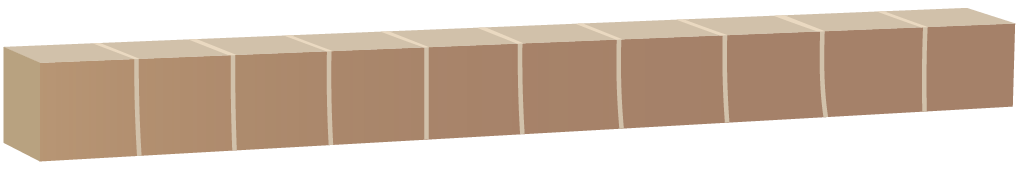 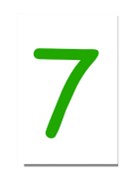 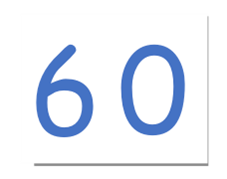 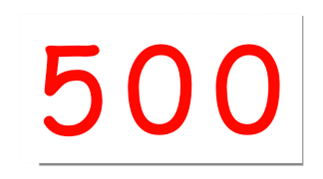 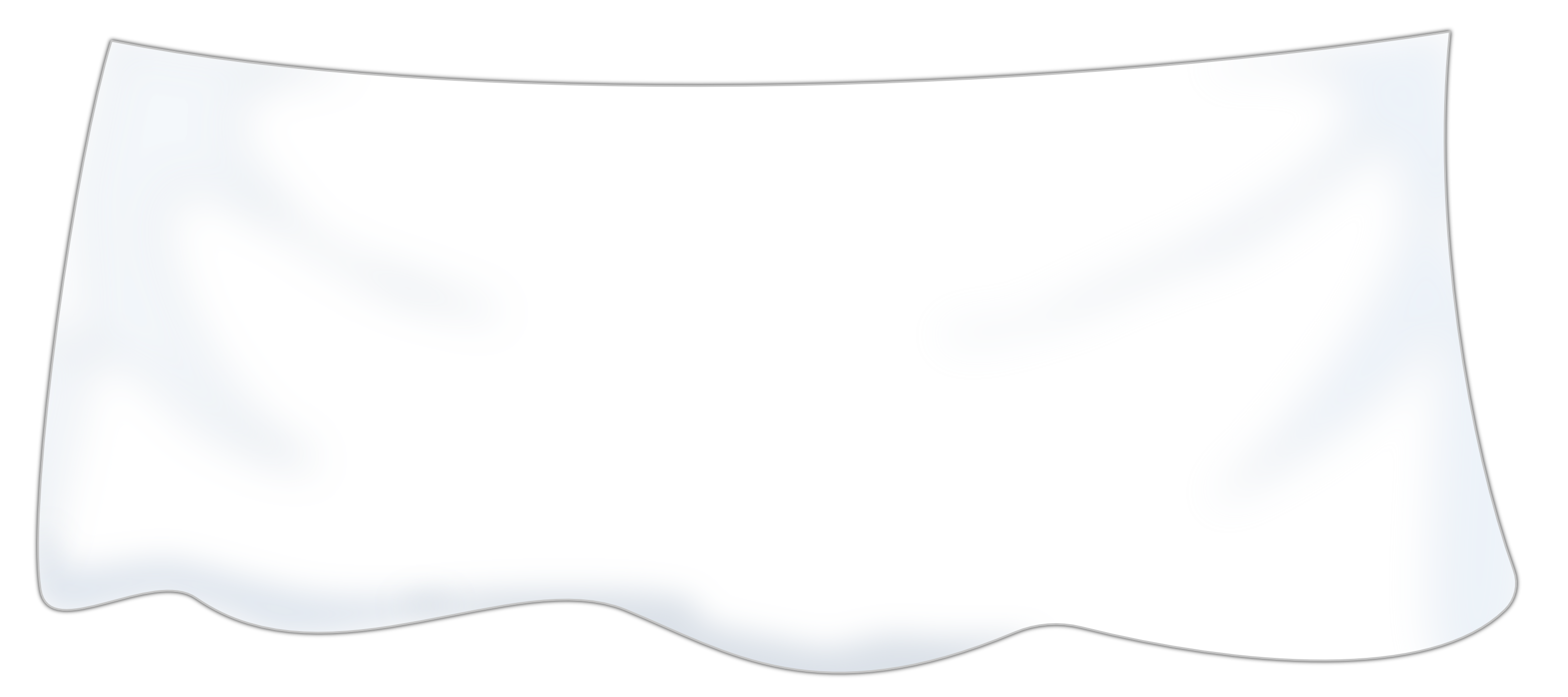 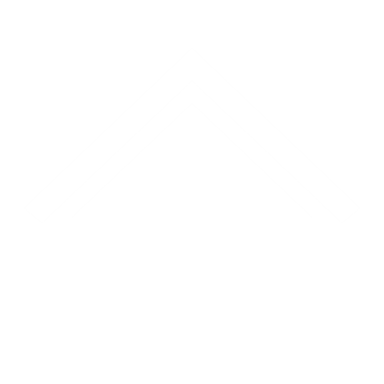 weiter
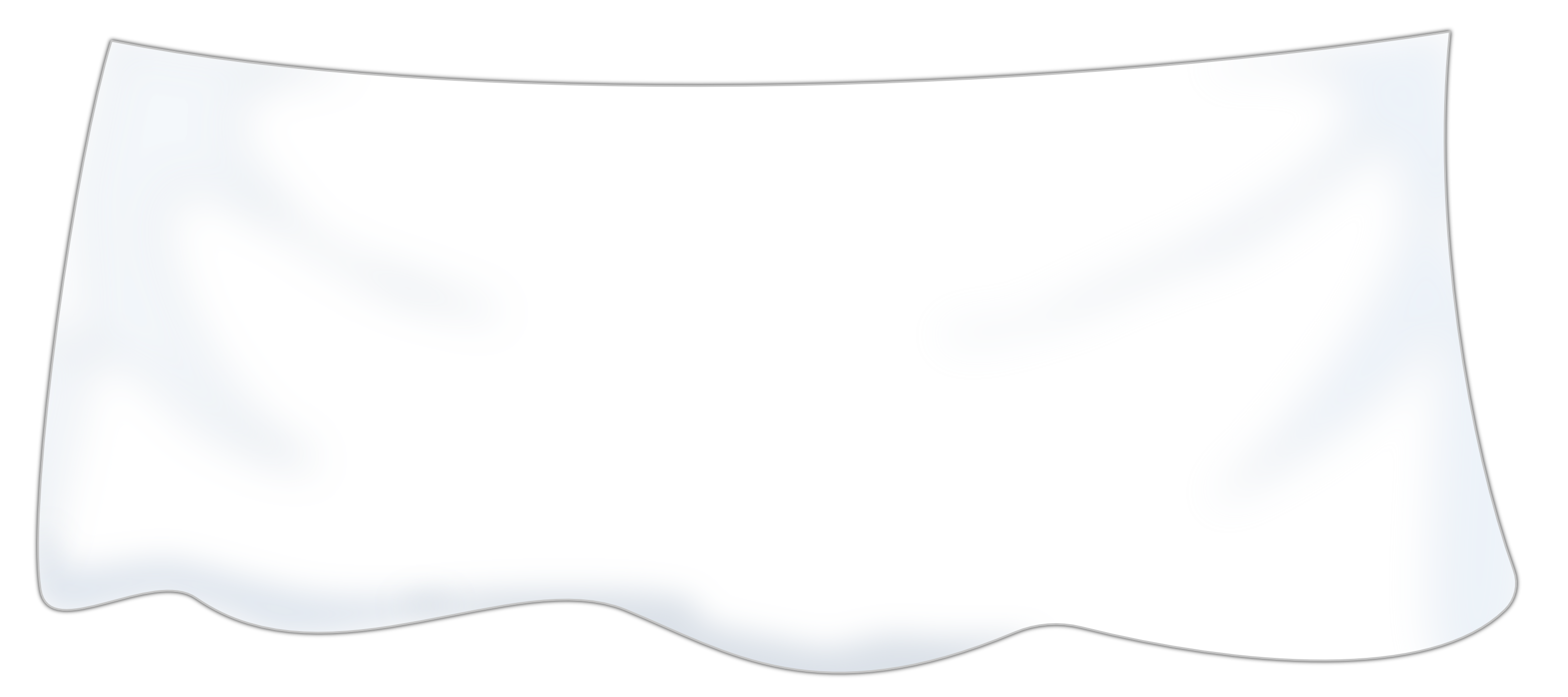 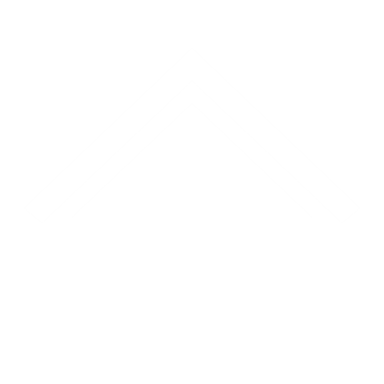 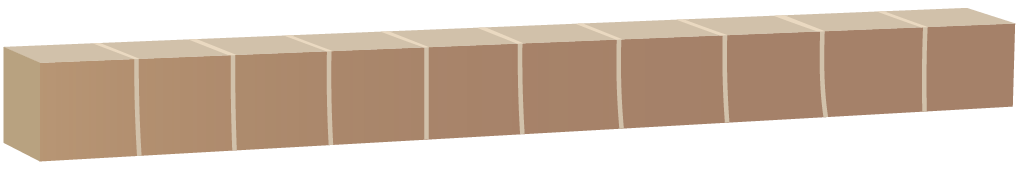 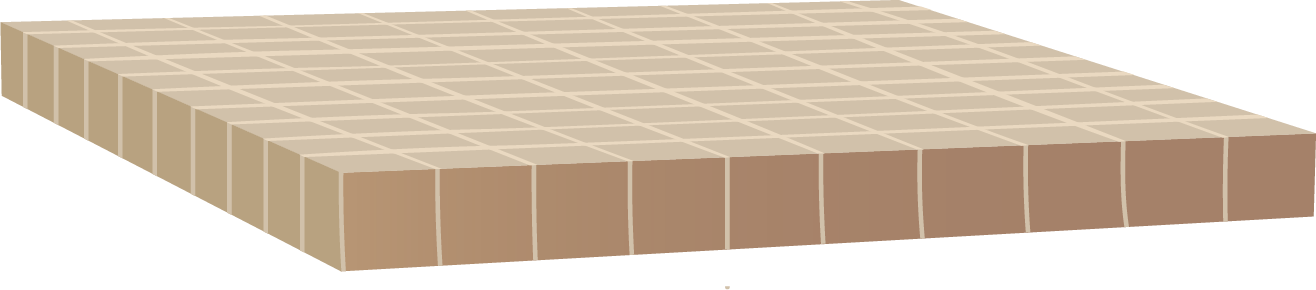 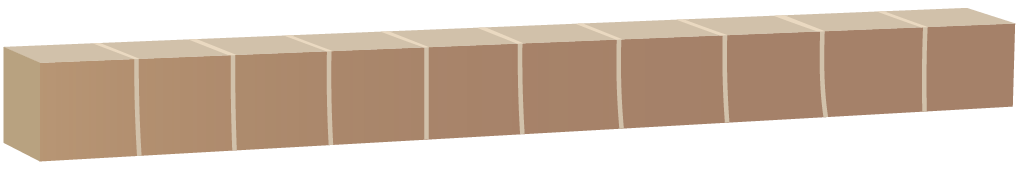 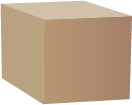 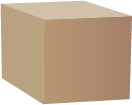 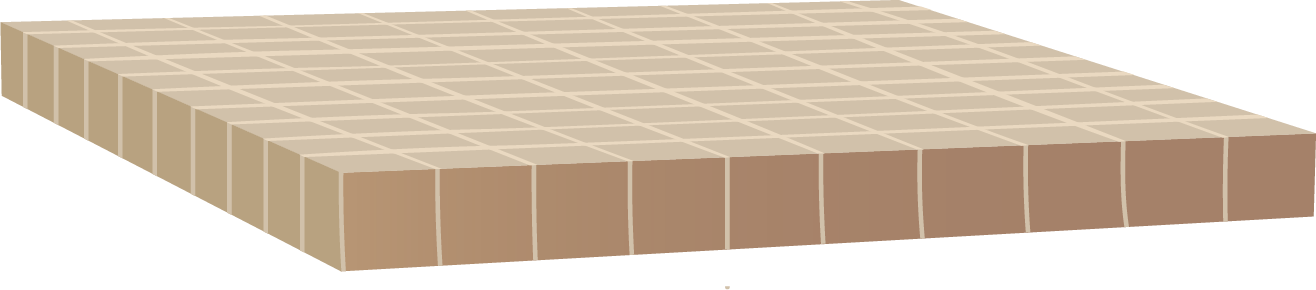 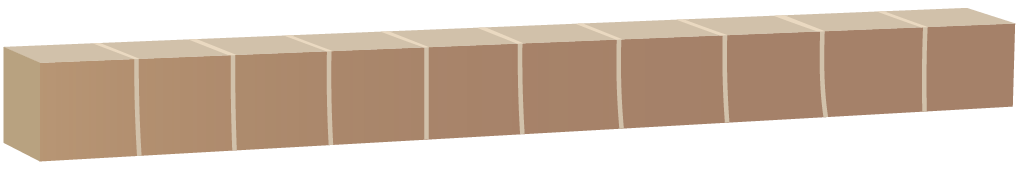 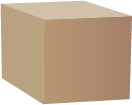 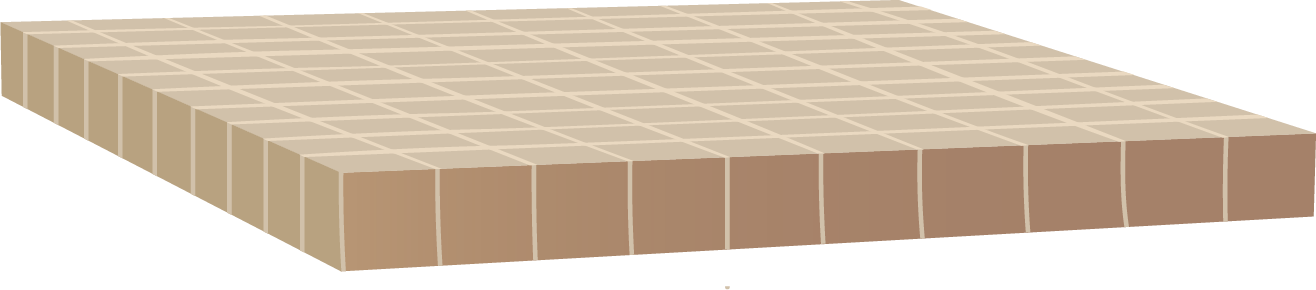 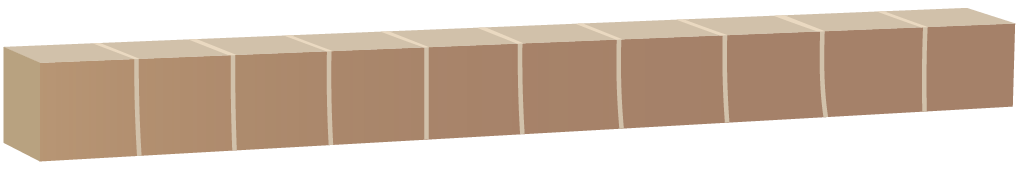 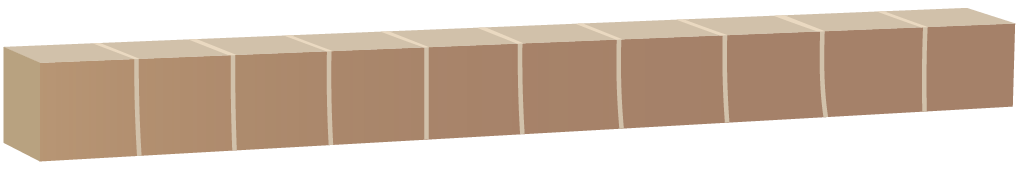 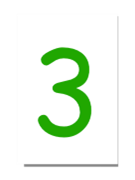 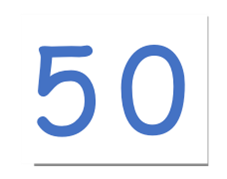 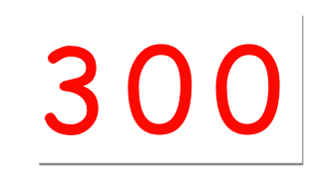 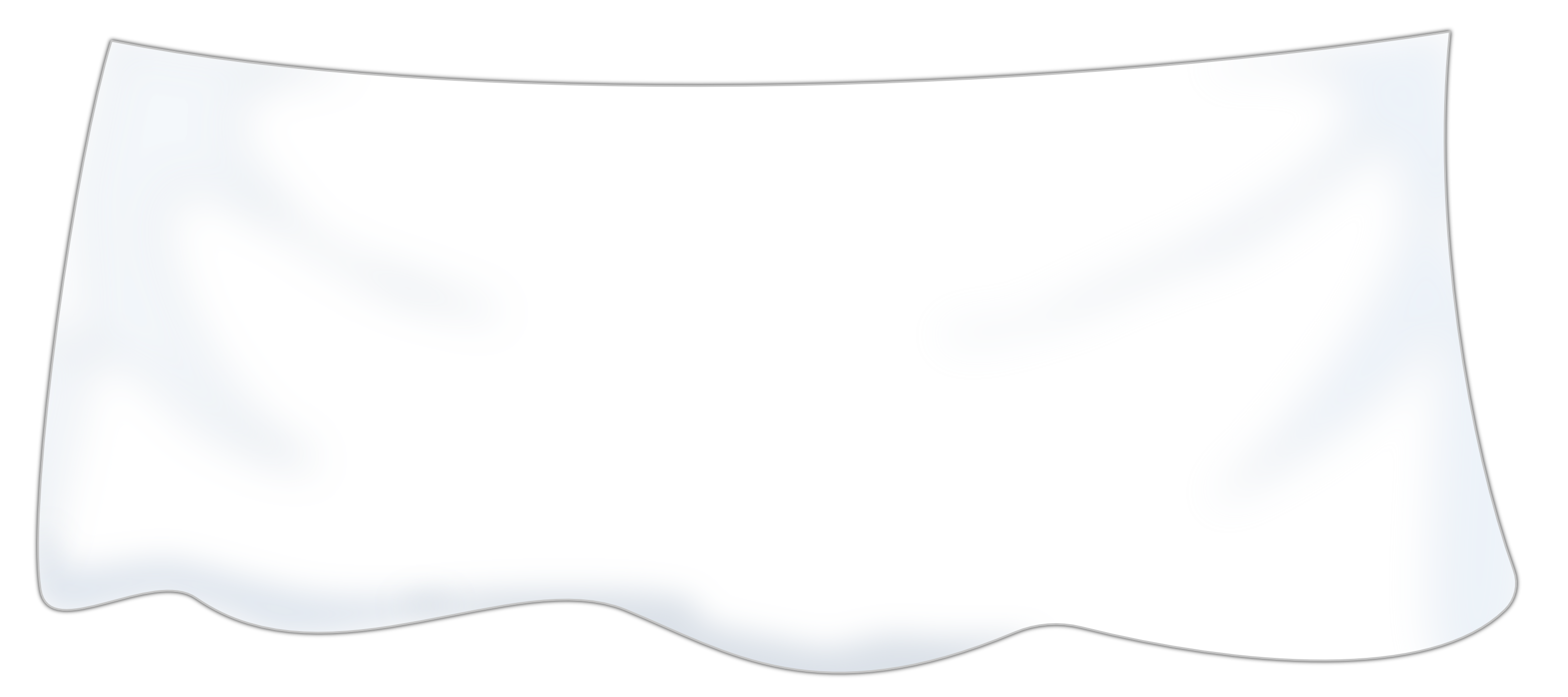 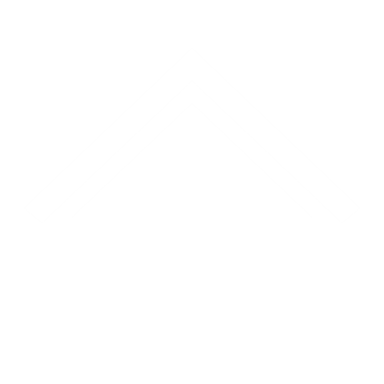 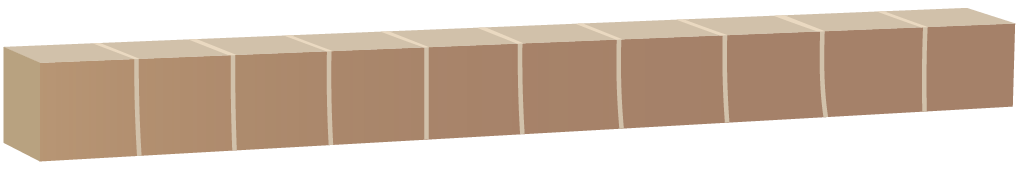 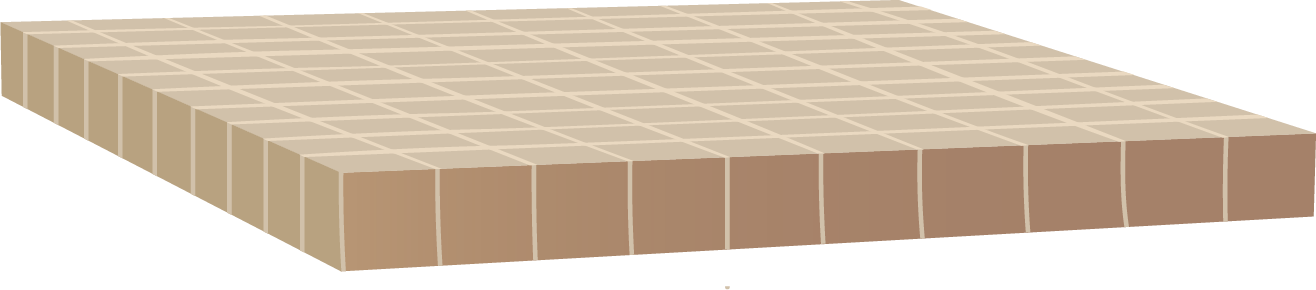 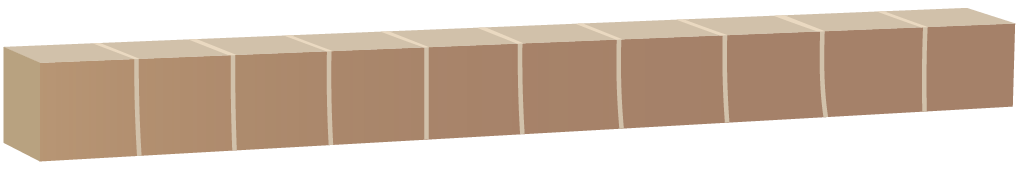 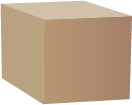 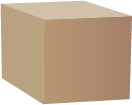 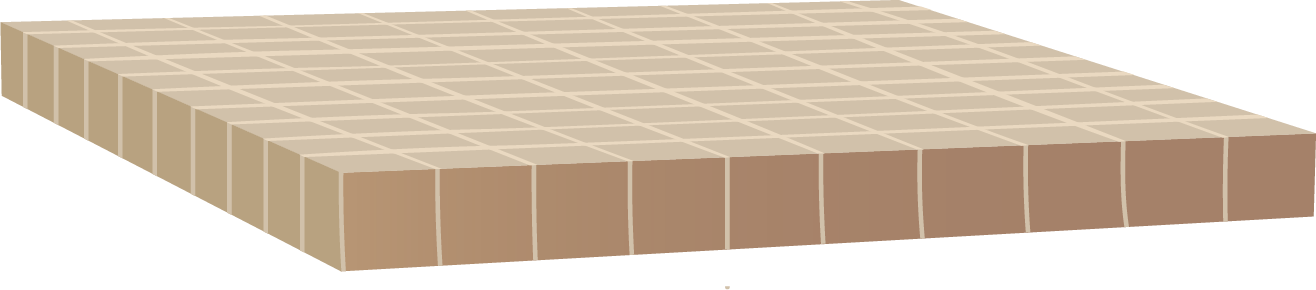 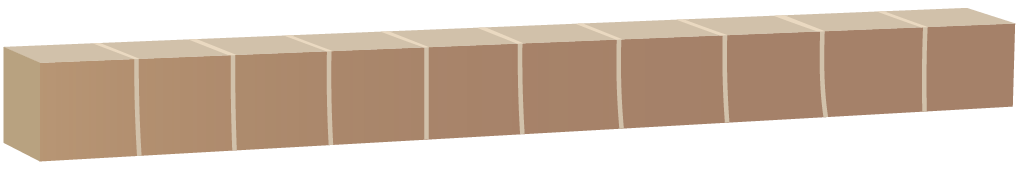 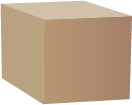 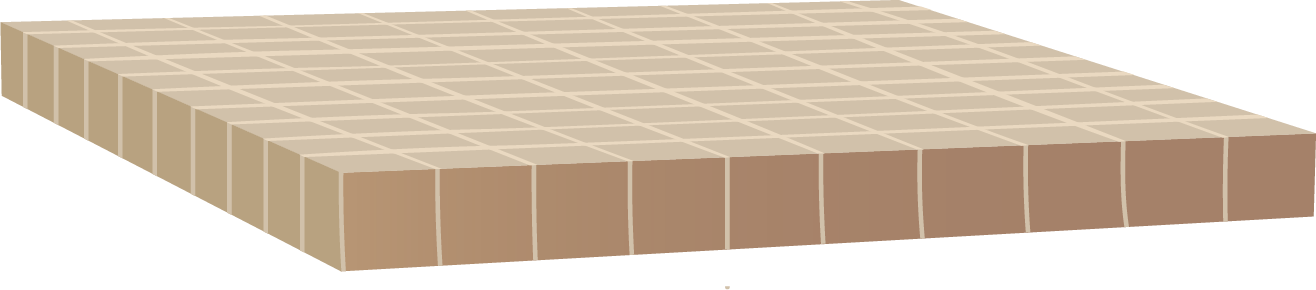 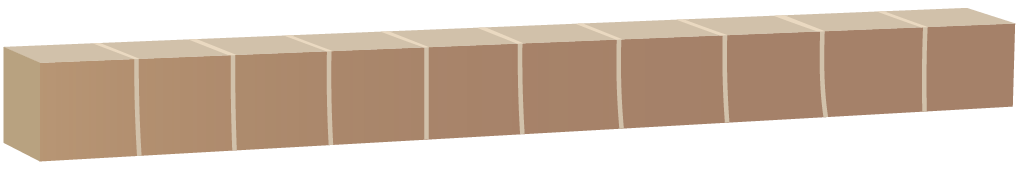 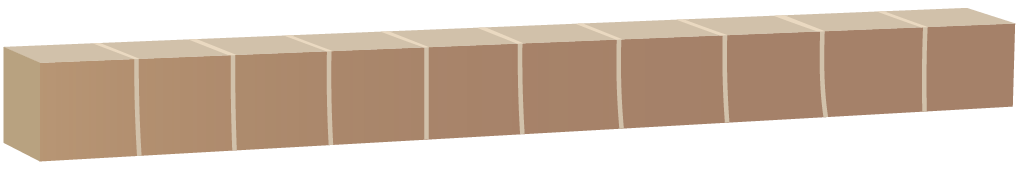 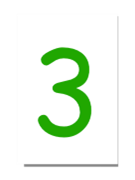 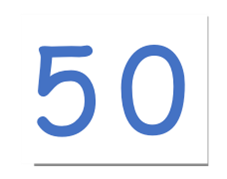 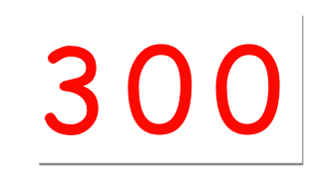 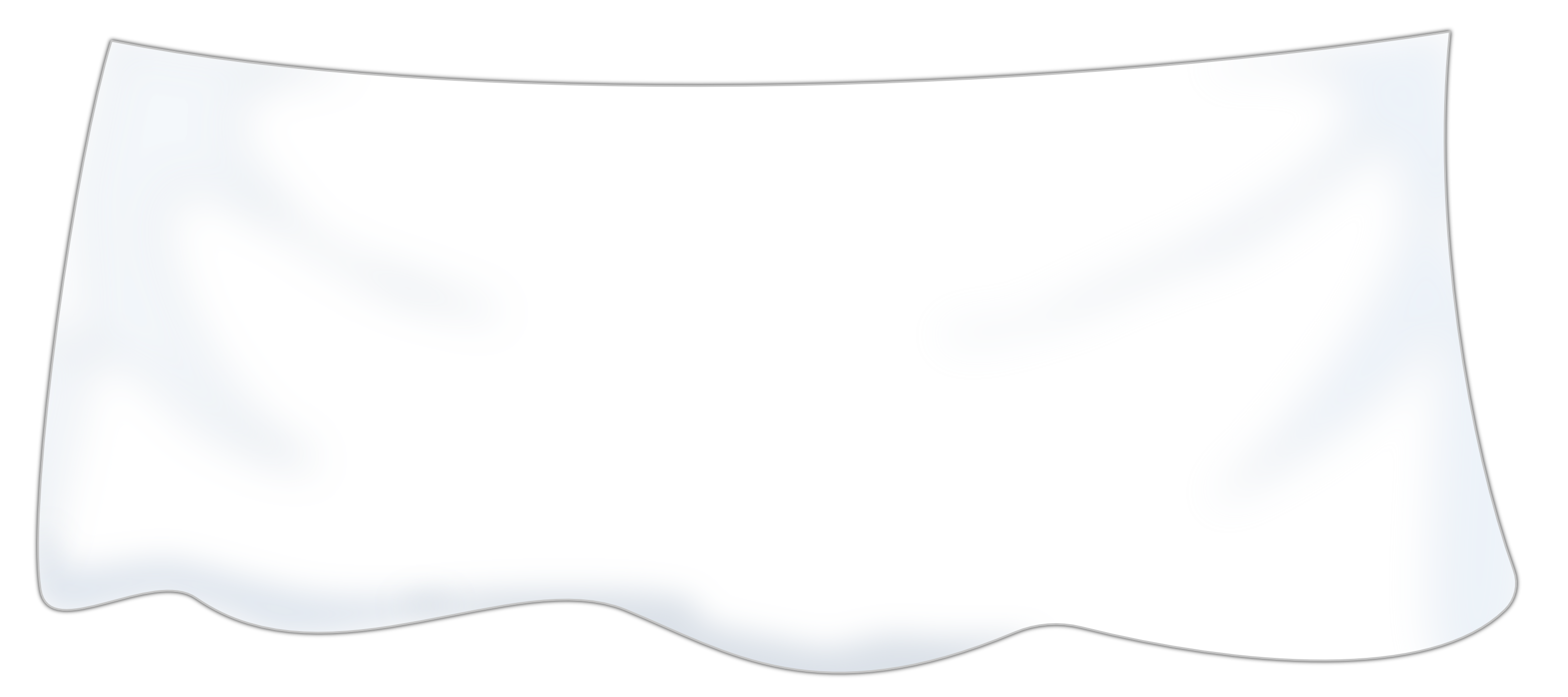 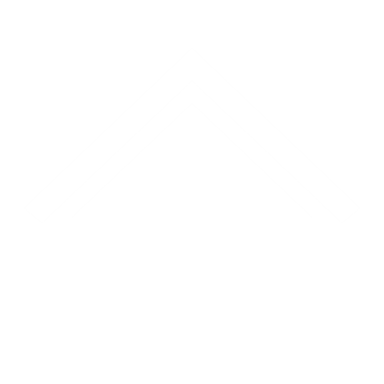 Welche Zahl liegt jetzt
unter dem Tuch?
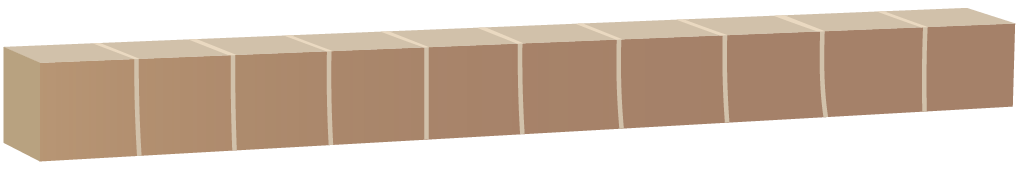 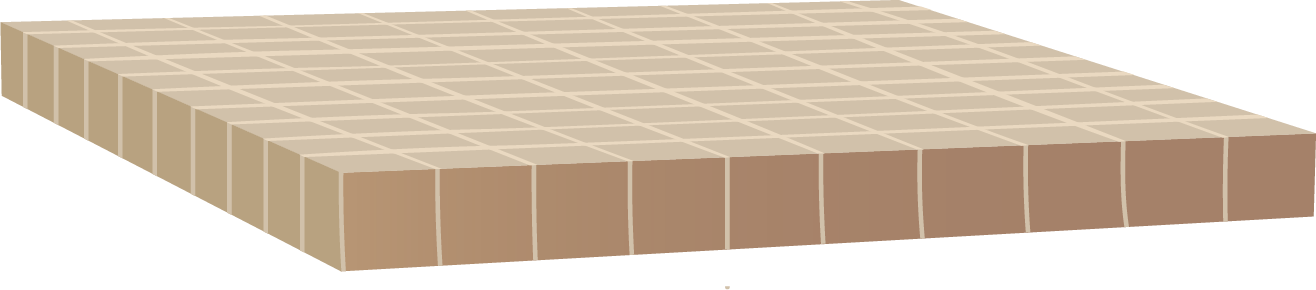 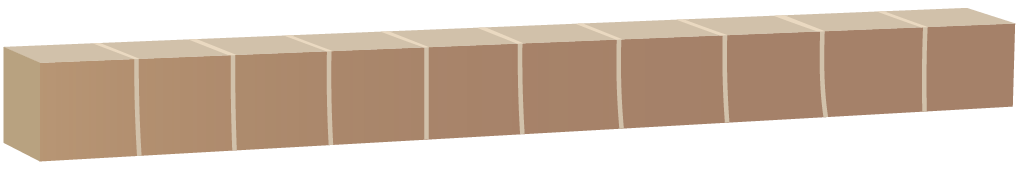 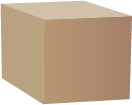 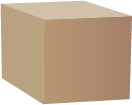 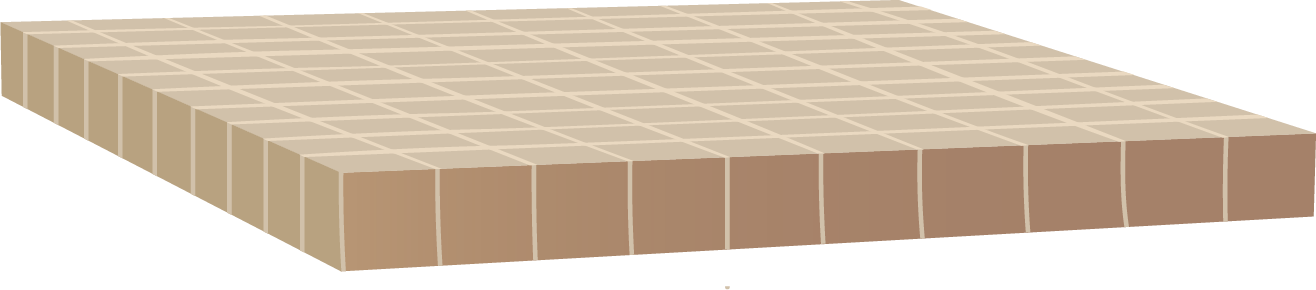 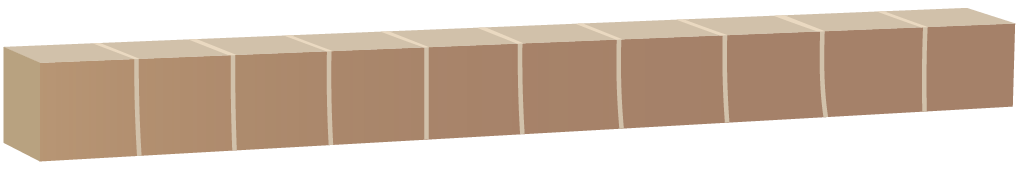 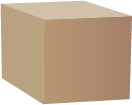 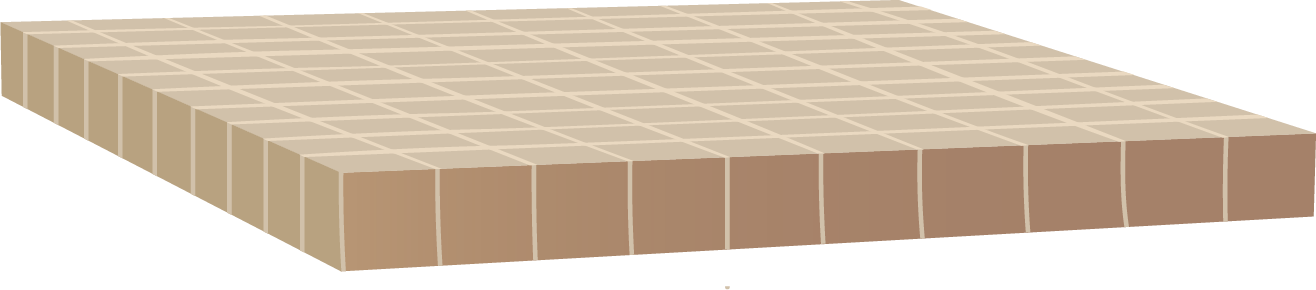 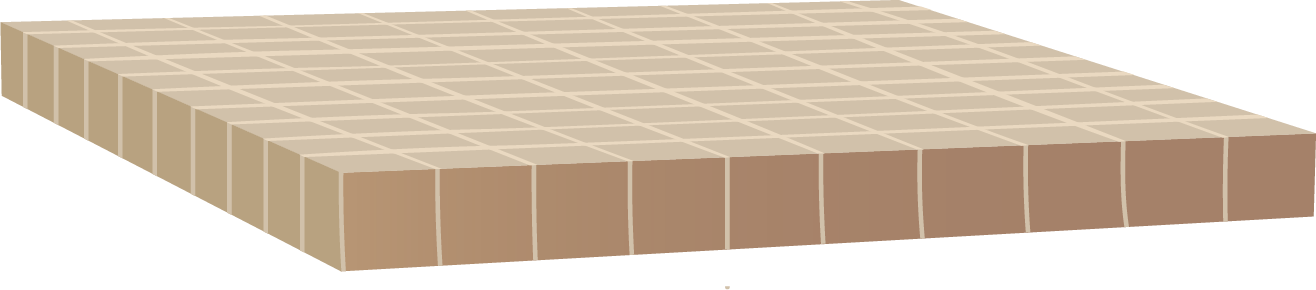 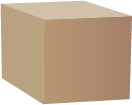 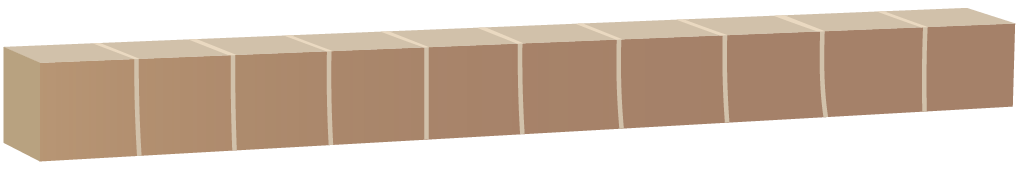 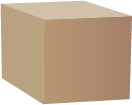 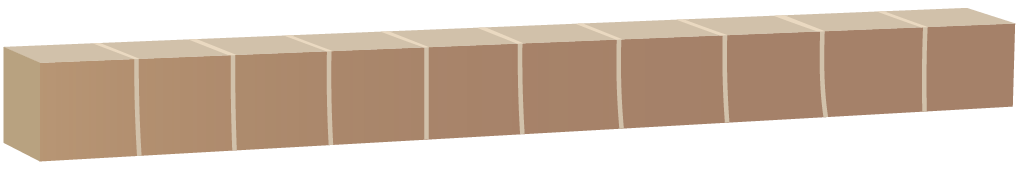 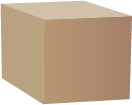 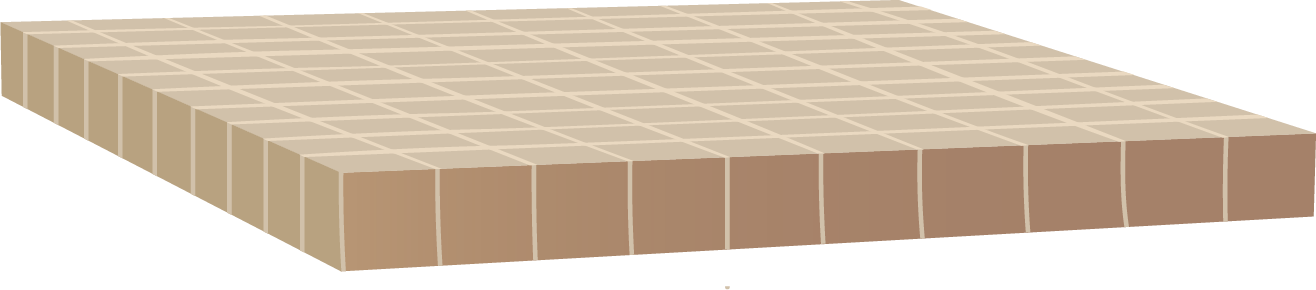 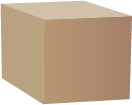 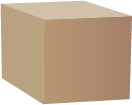 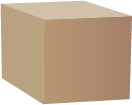 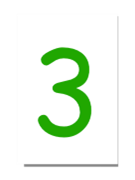 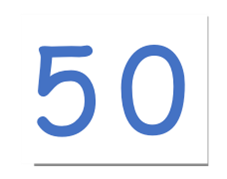 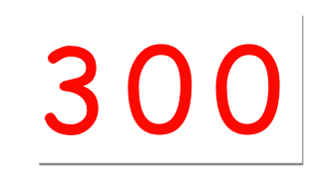 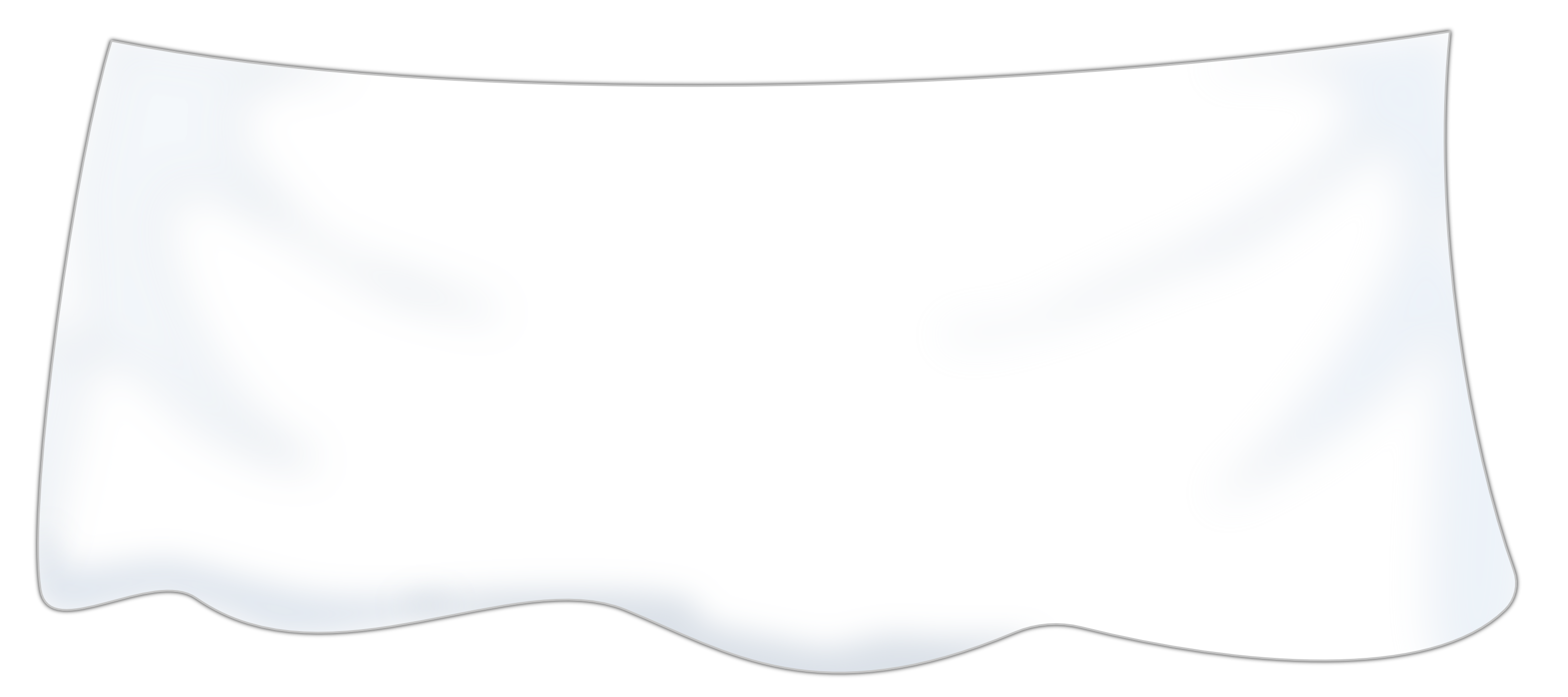 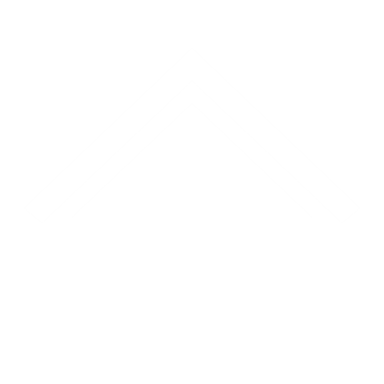 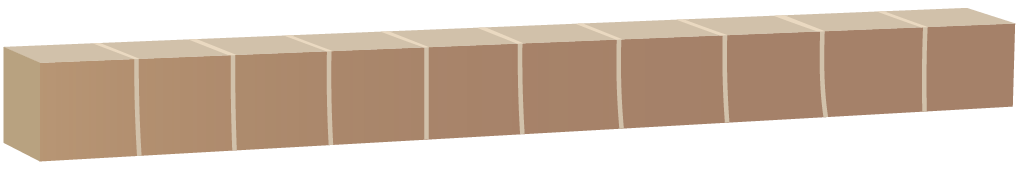 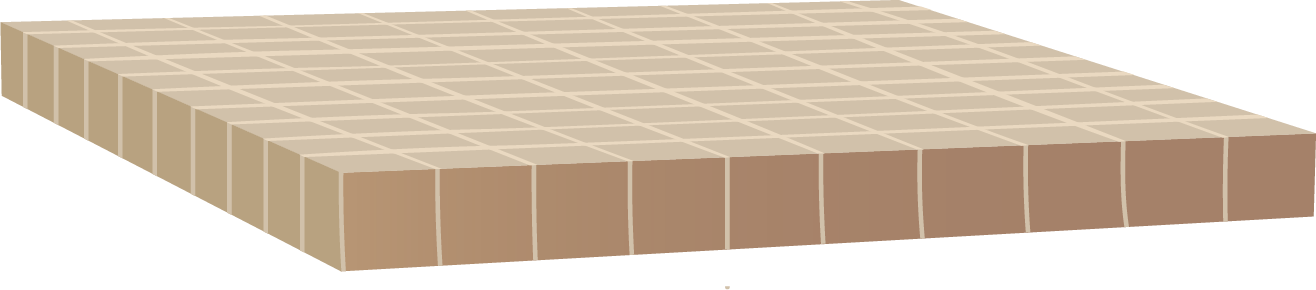 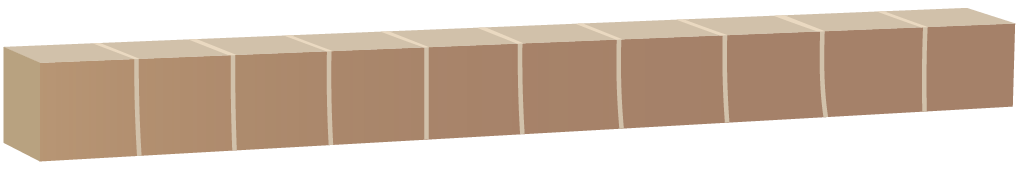 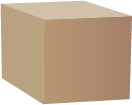 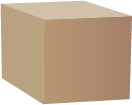 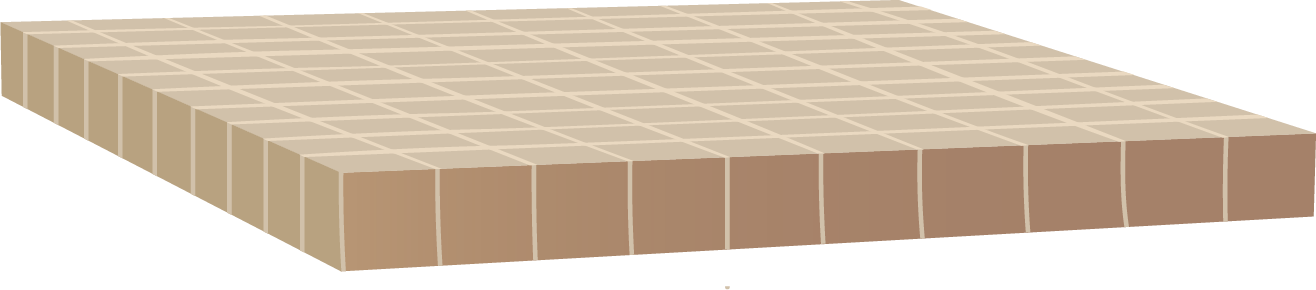 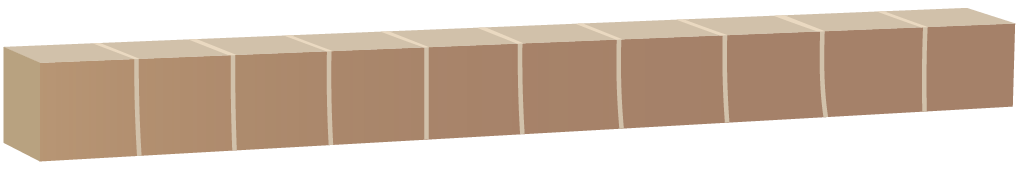 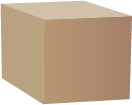 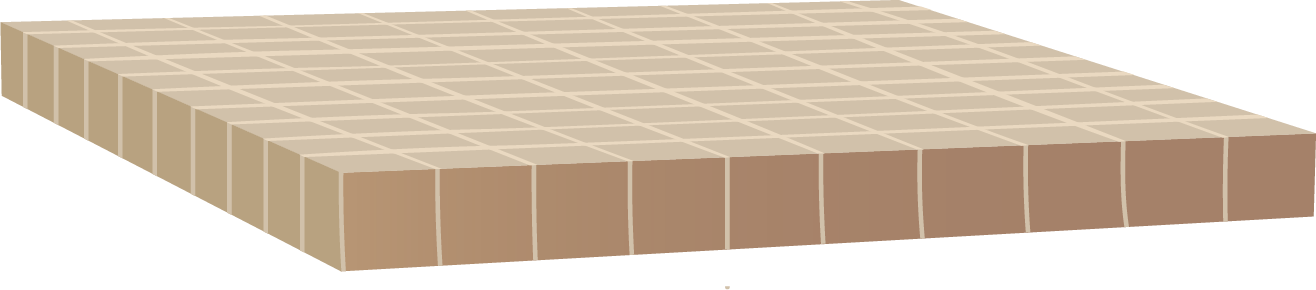 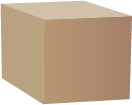 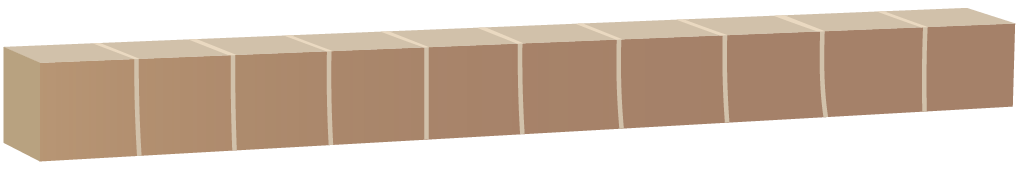 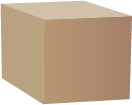 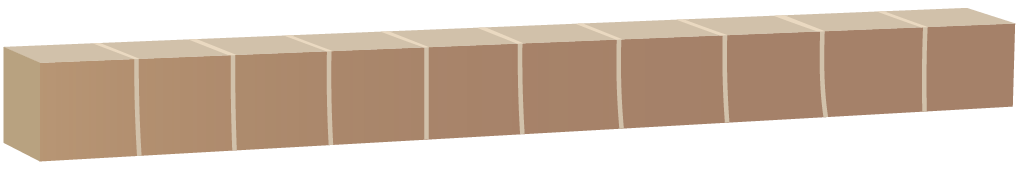 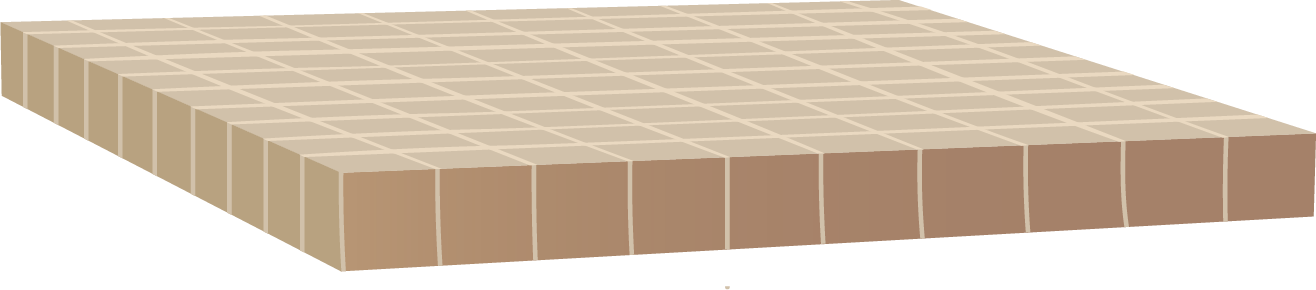 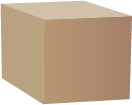 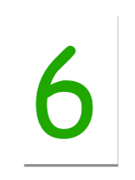 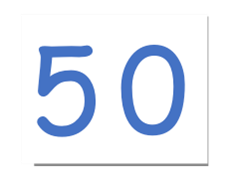 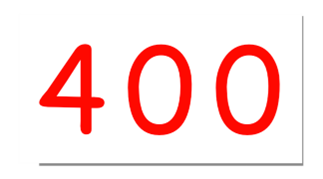 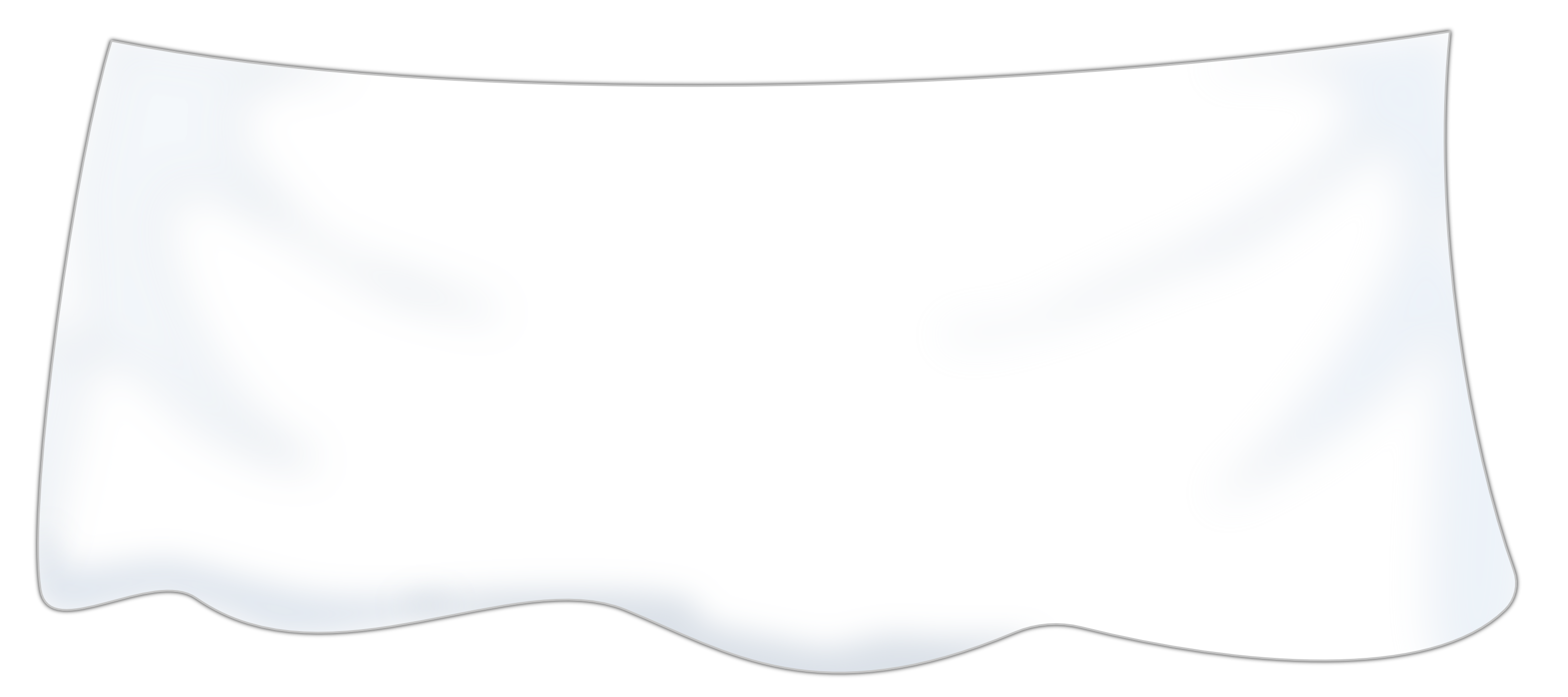 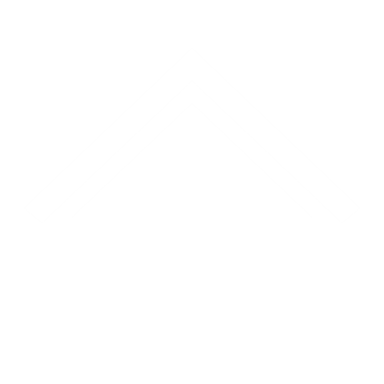 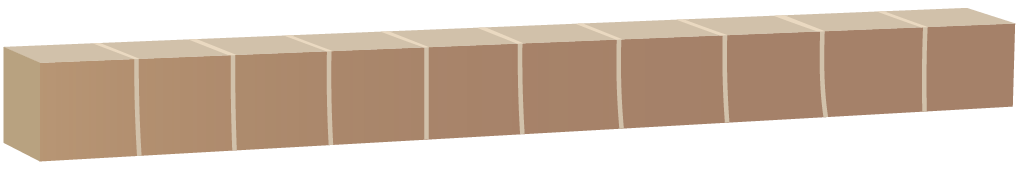 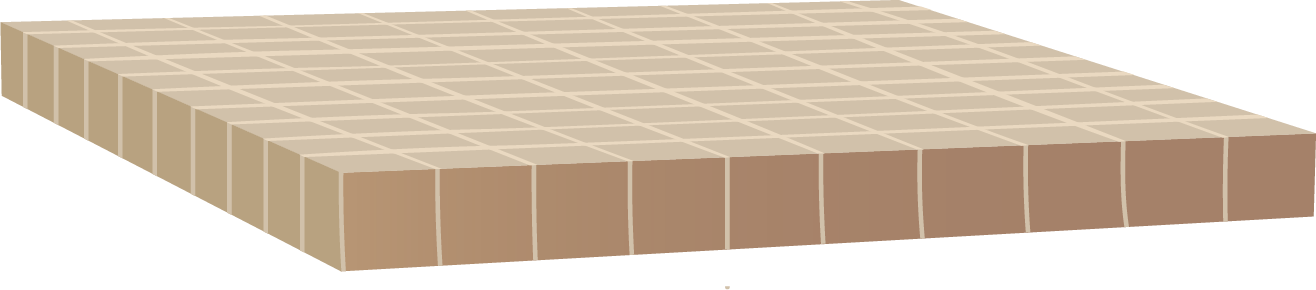 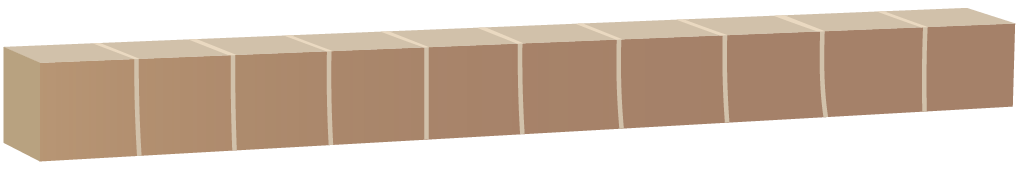 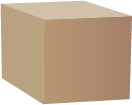 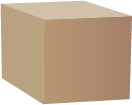 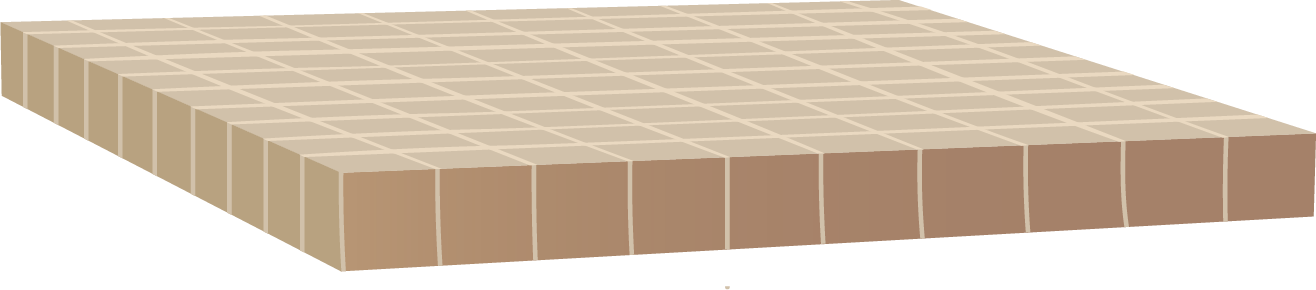 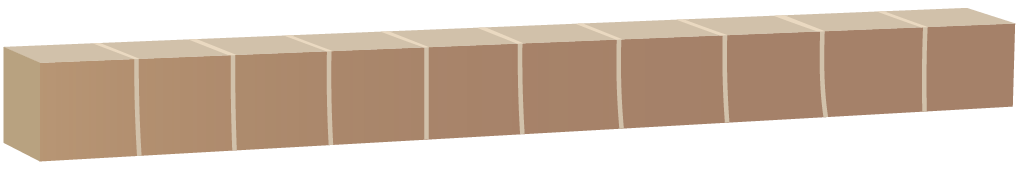 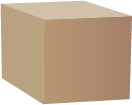 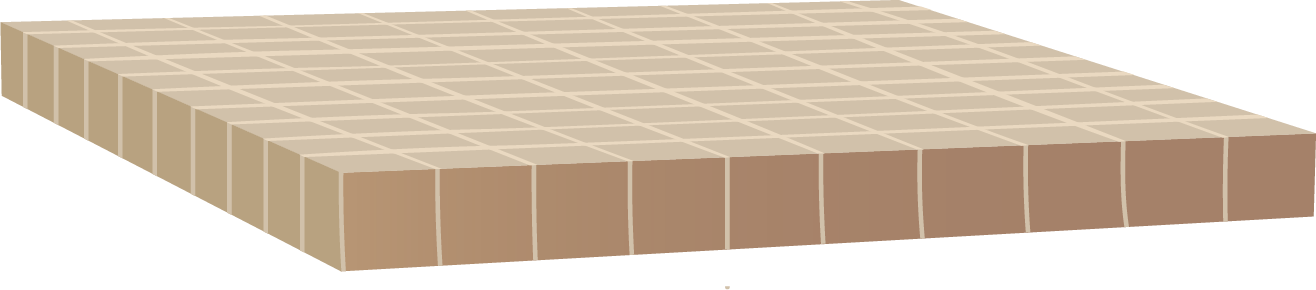 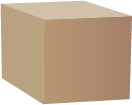 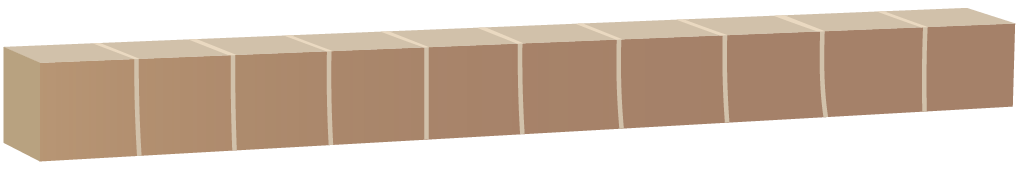 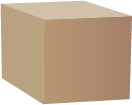 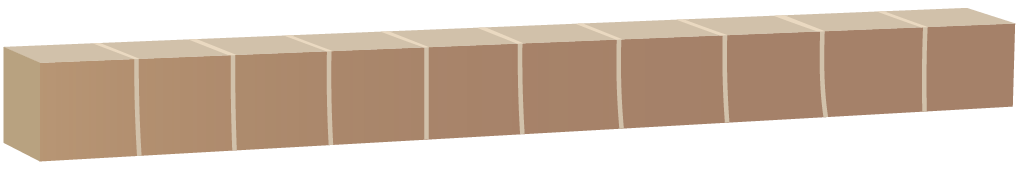 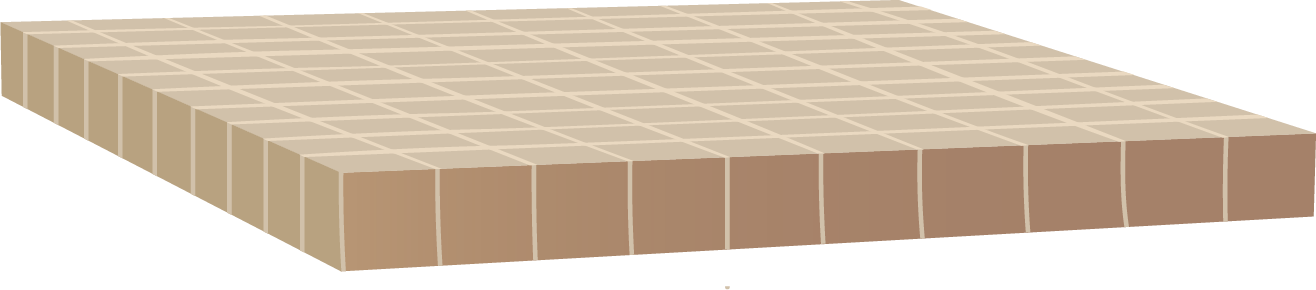 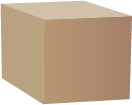 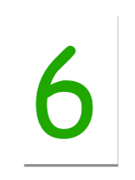 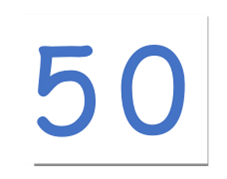 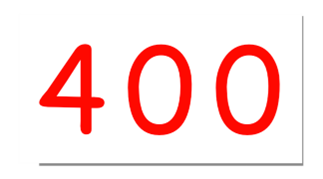 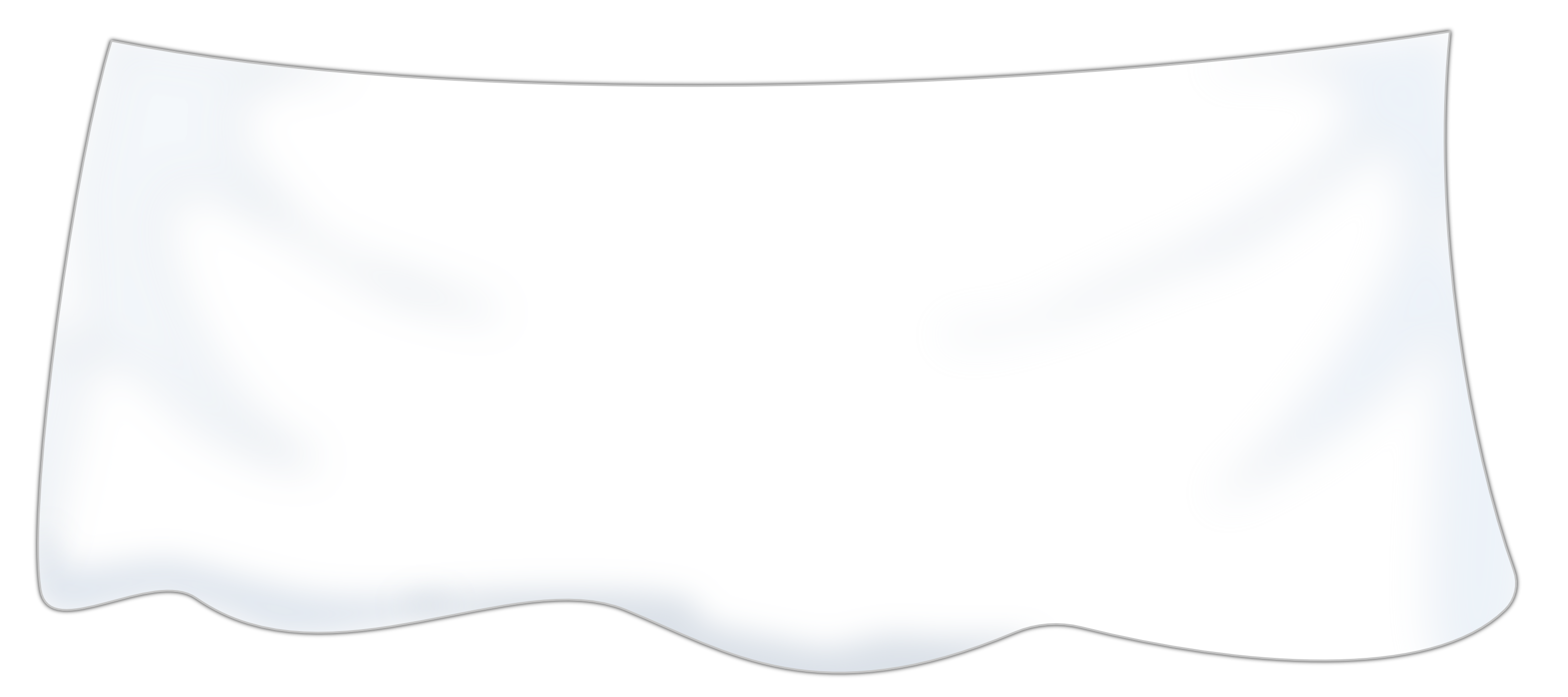 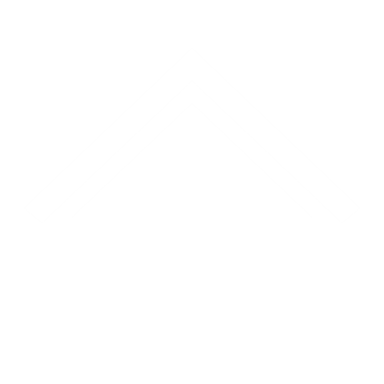 weiter
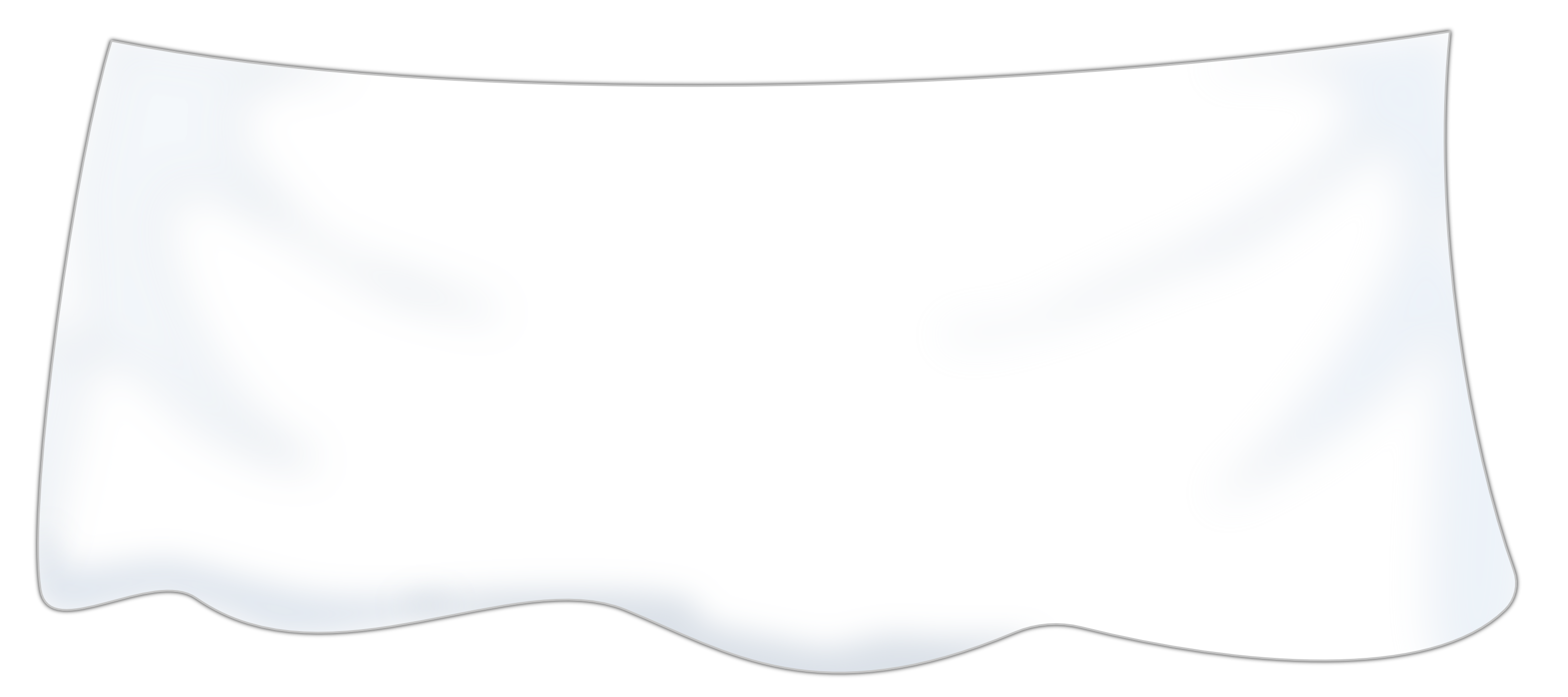 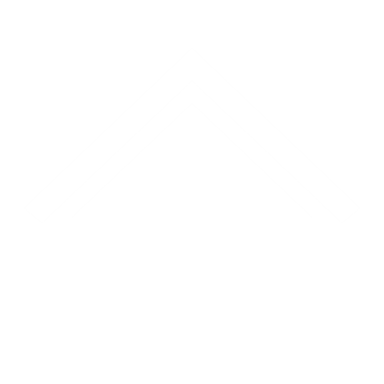 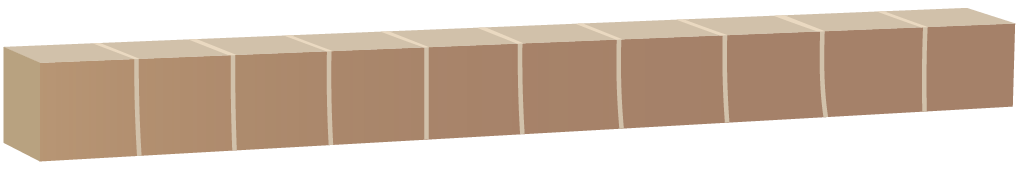 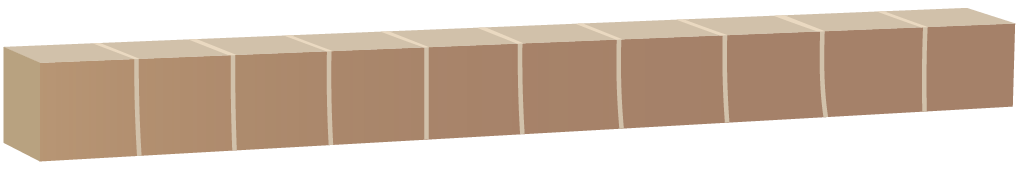 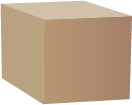 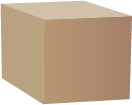 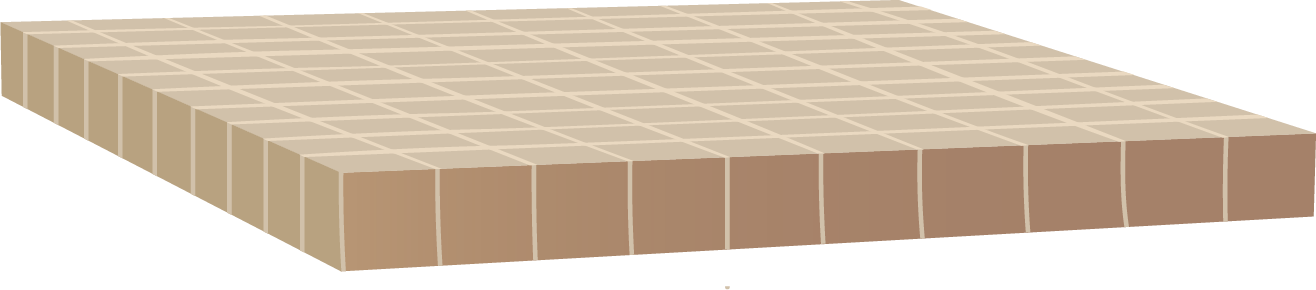 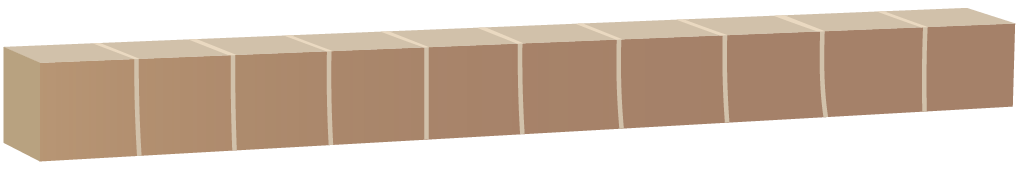 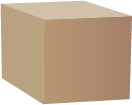 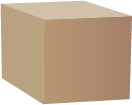 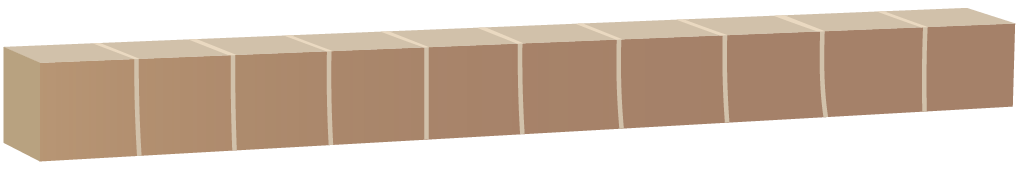 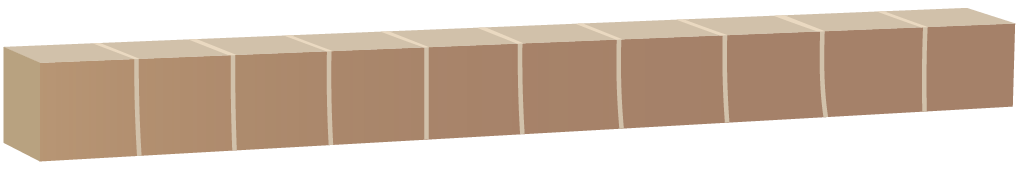 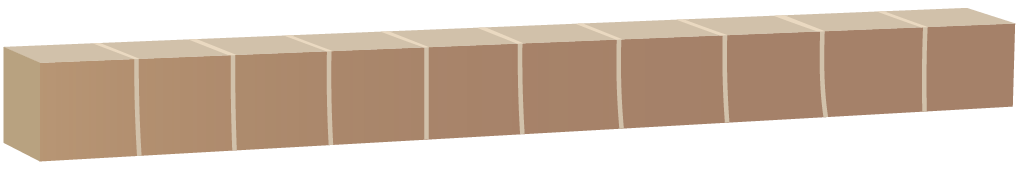 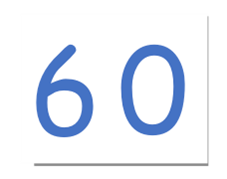 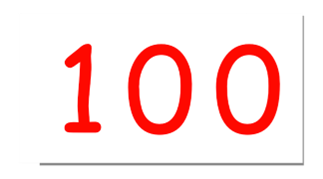 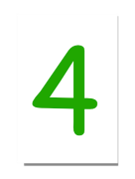 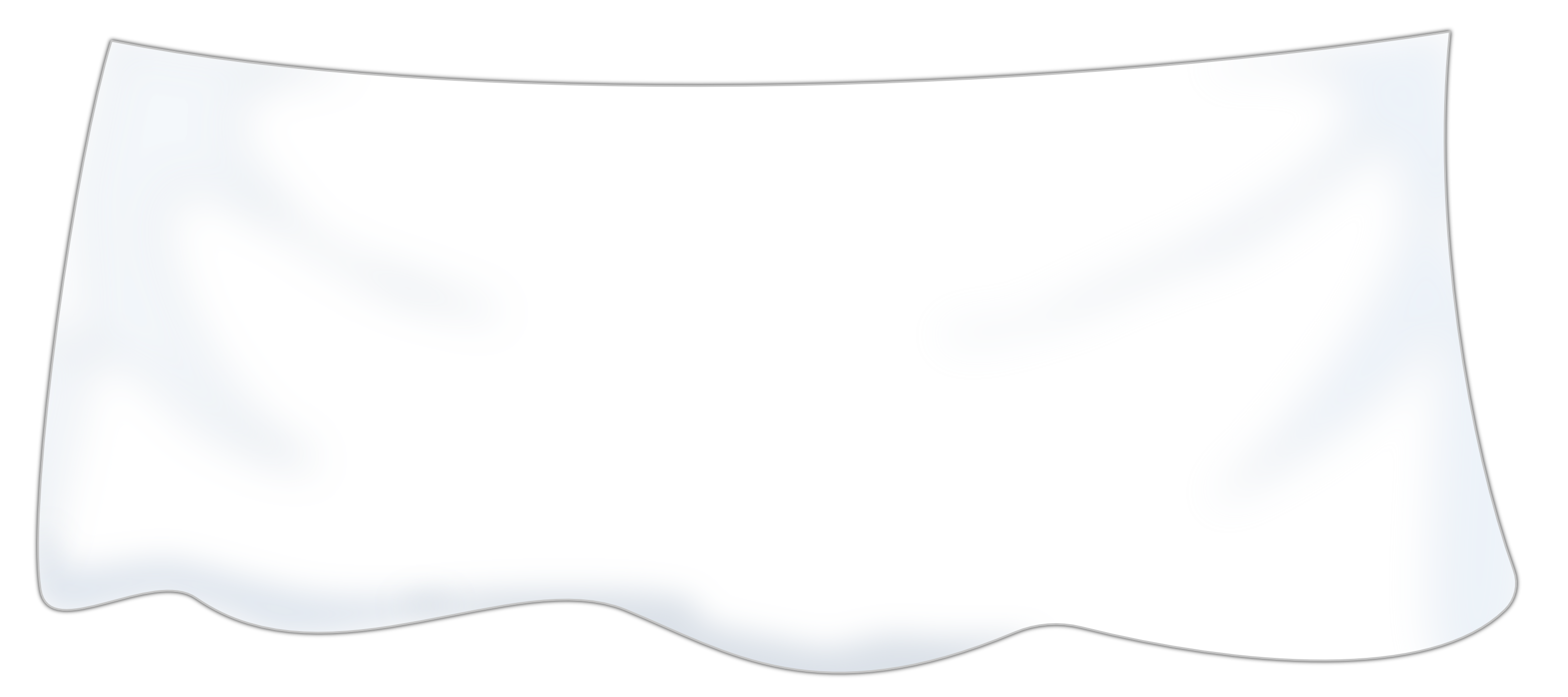 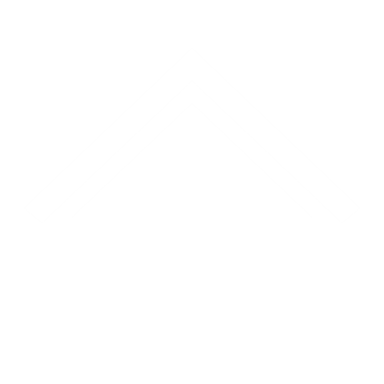 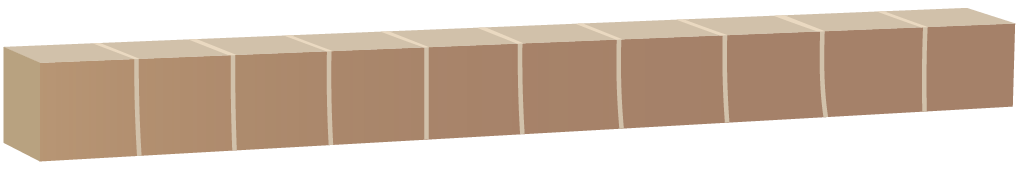 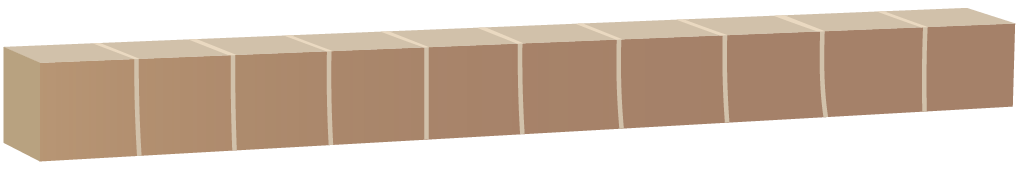 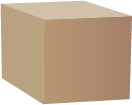 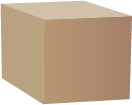 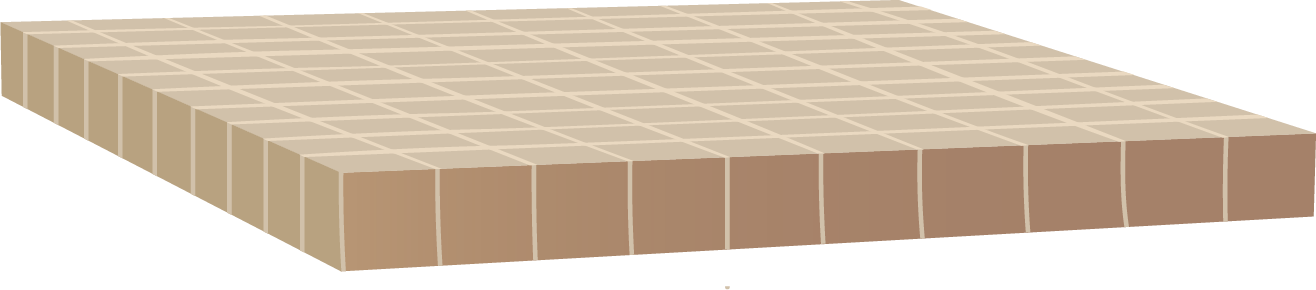 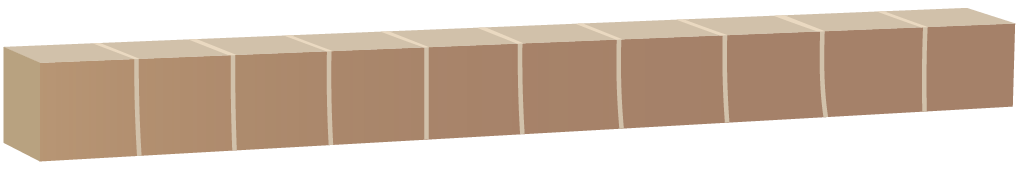 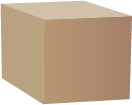 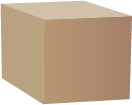 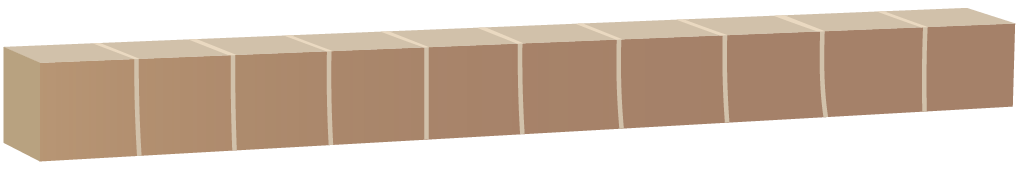 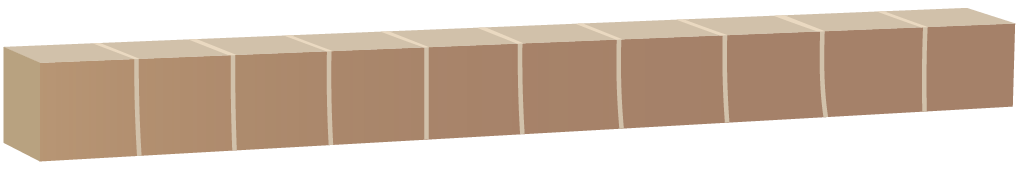 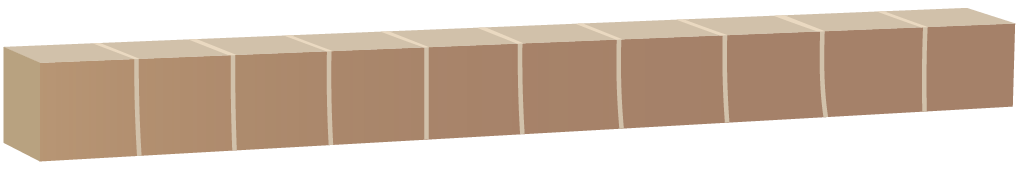 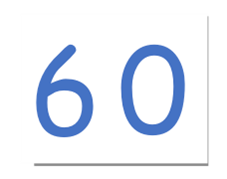 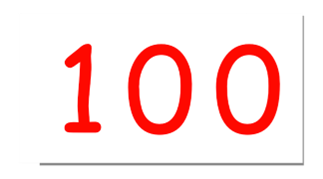 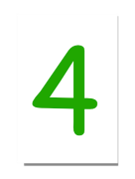 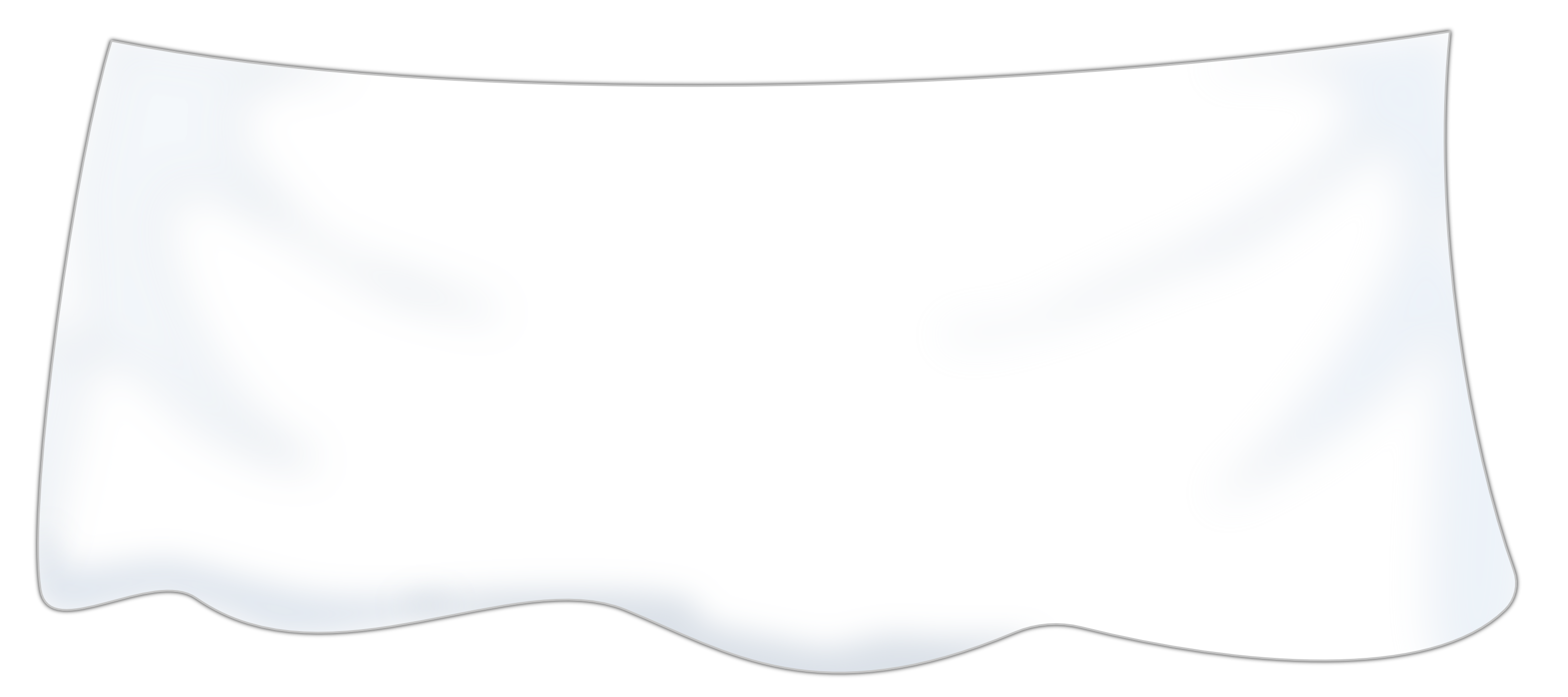 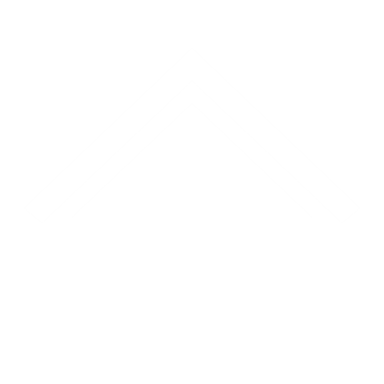 Welche Zahl liegt jetzt
unter dem Tuch?
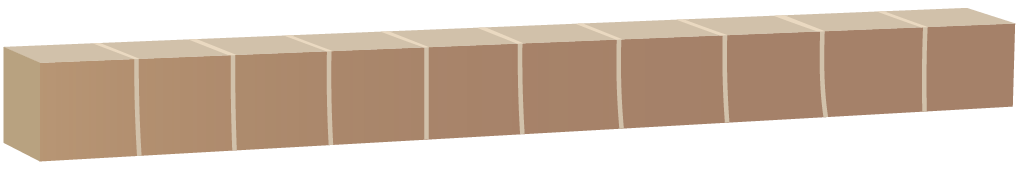 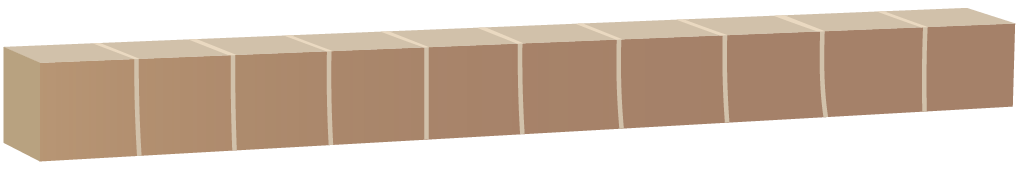 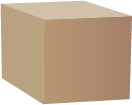 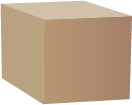 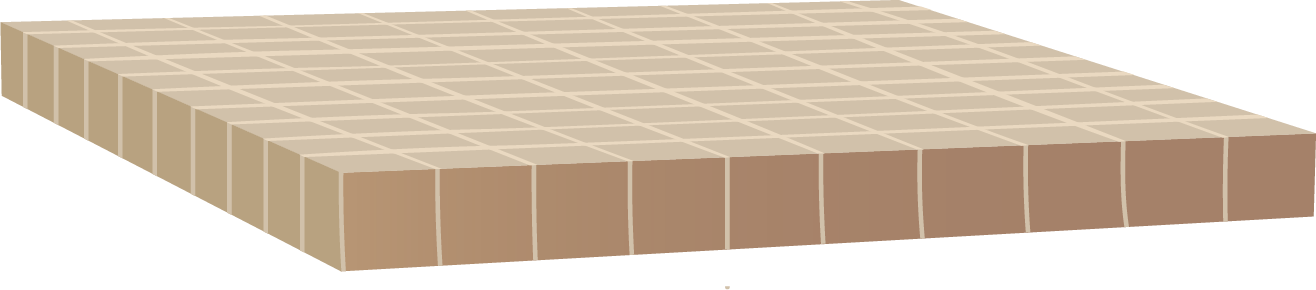 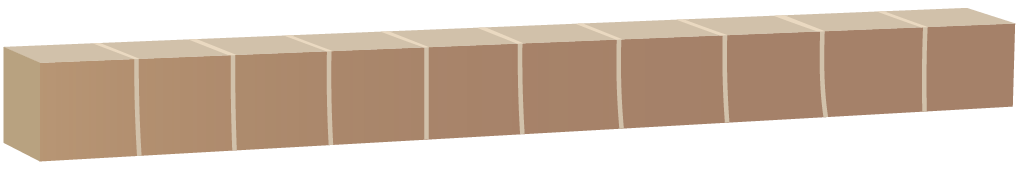 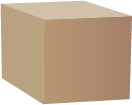 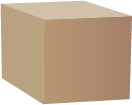 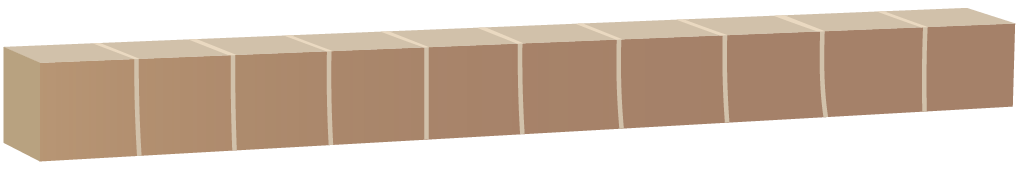 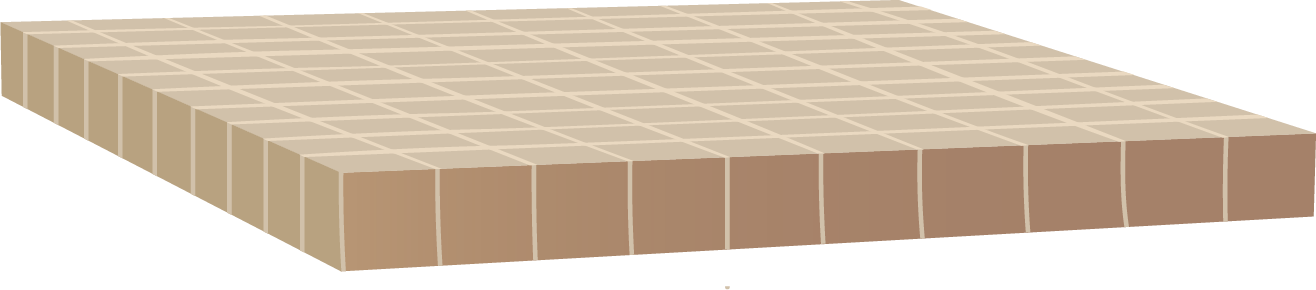 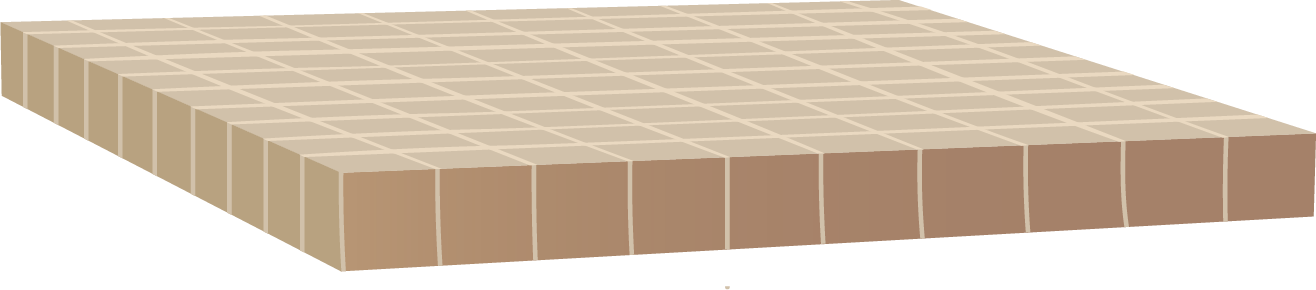 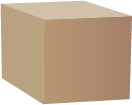 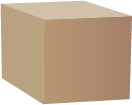 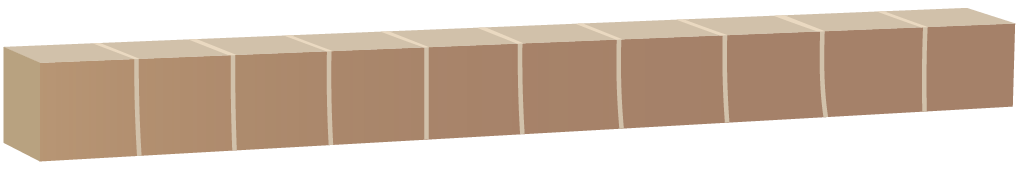 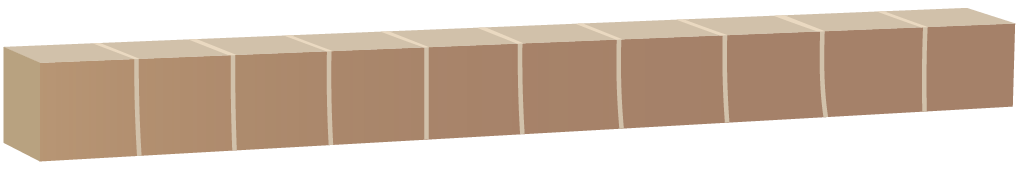 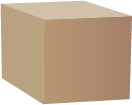 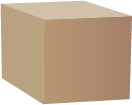 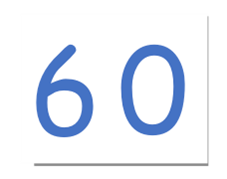 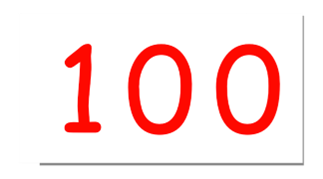 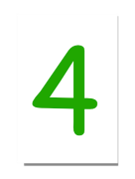 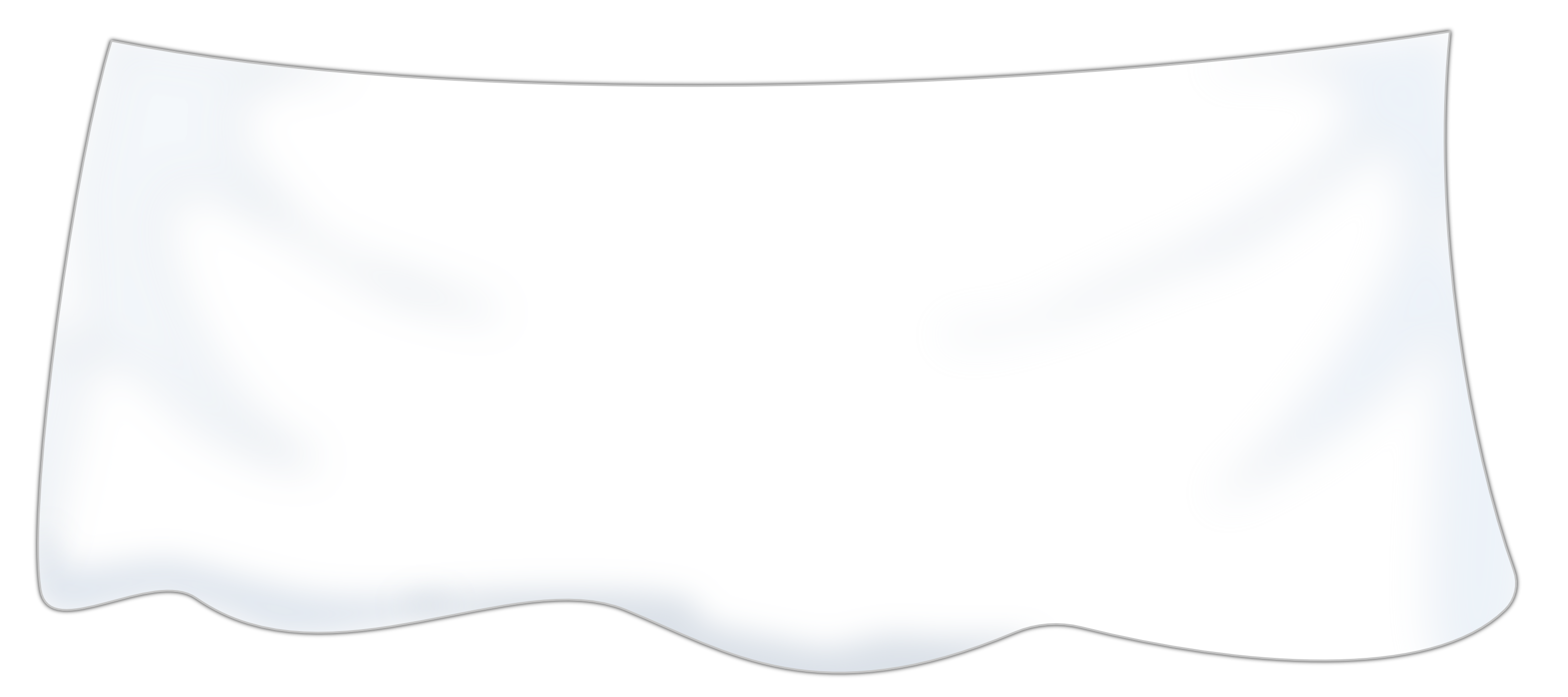 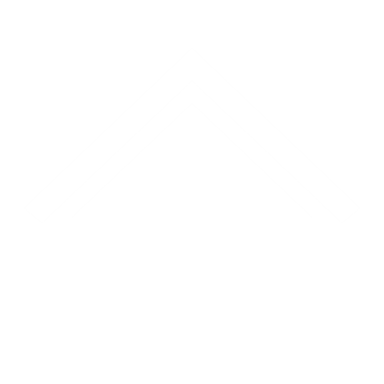 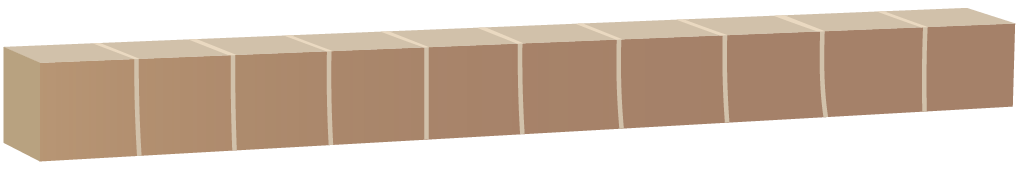 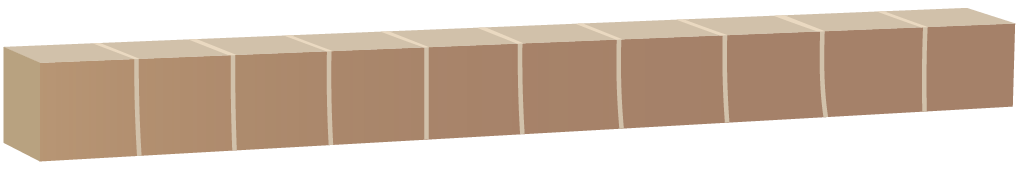 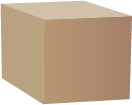 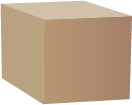 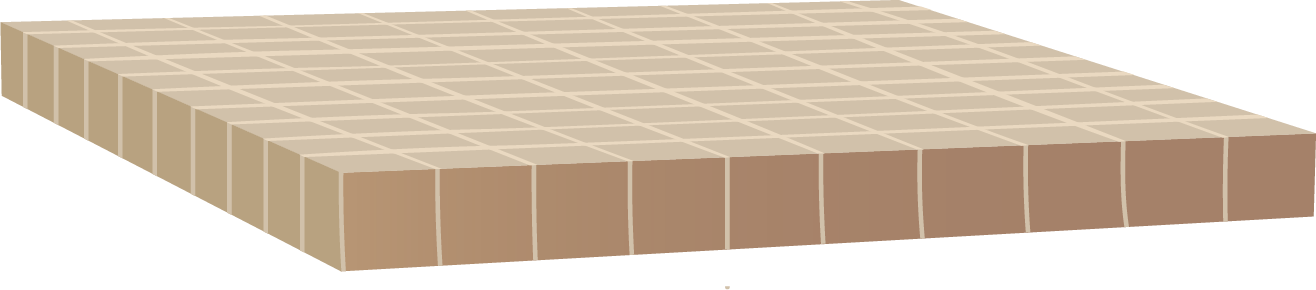 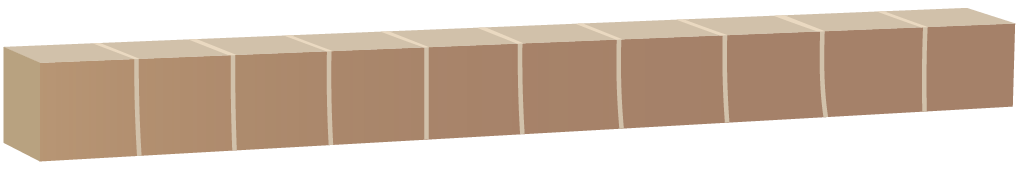 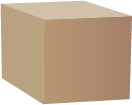 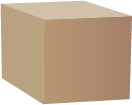 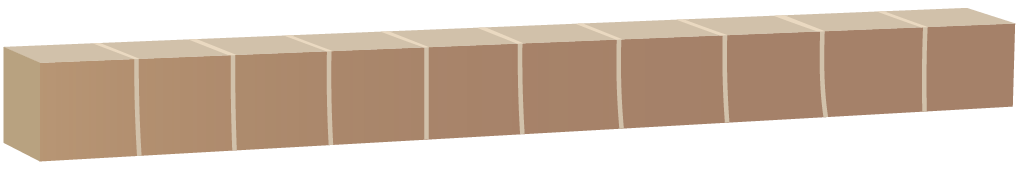 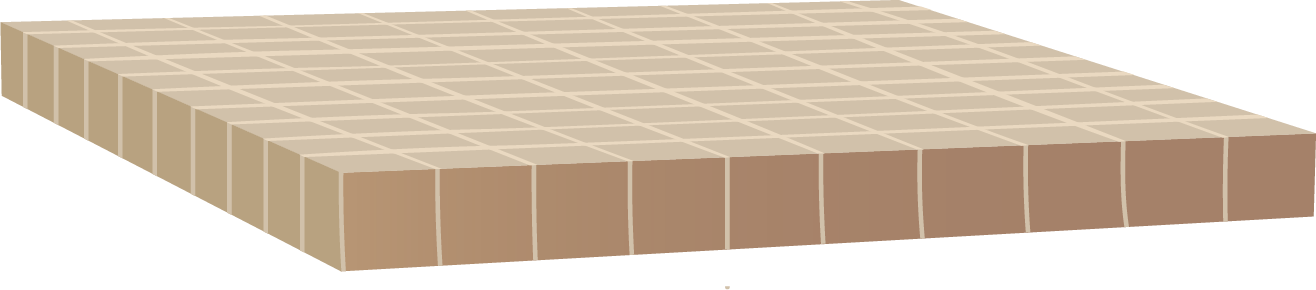 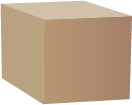 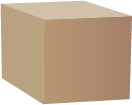 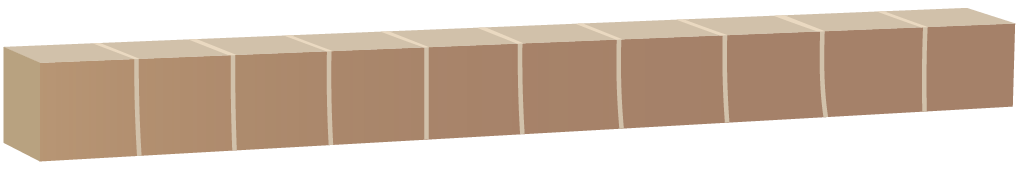 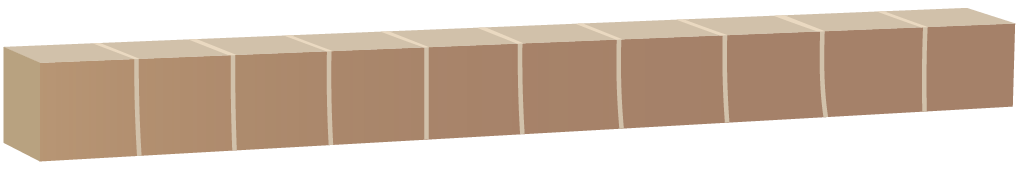 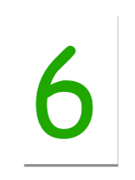 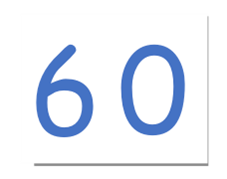 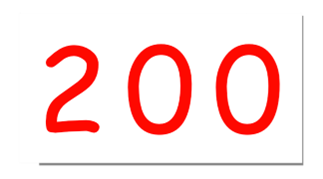 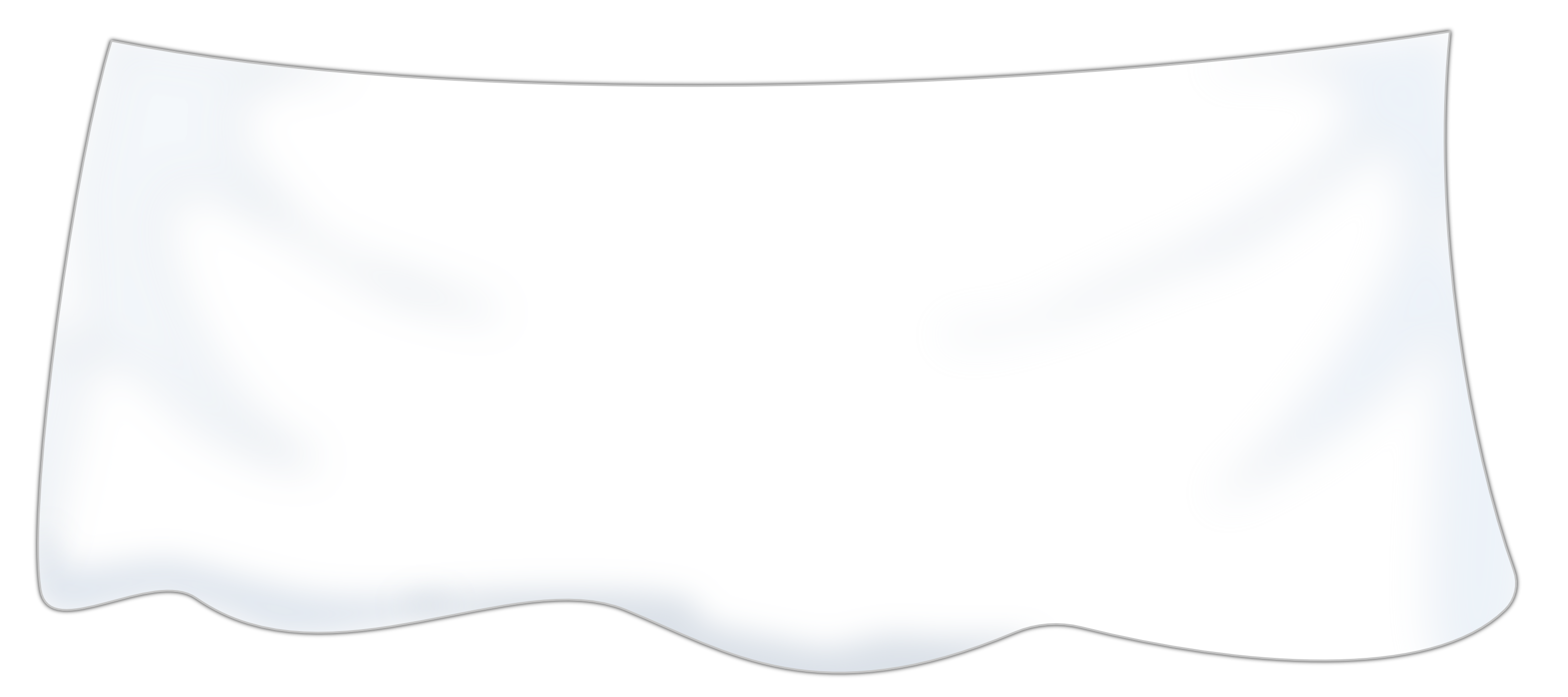 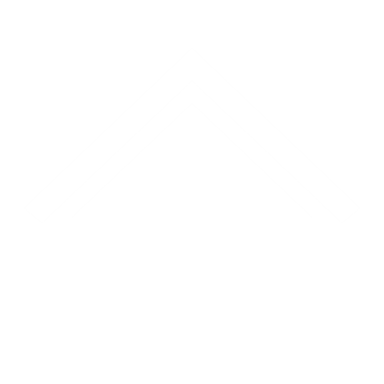 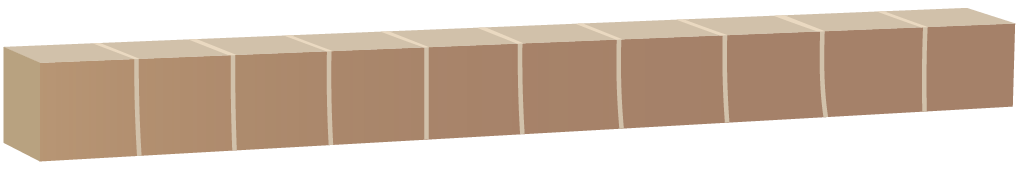 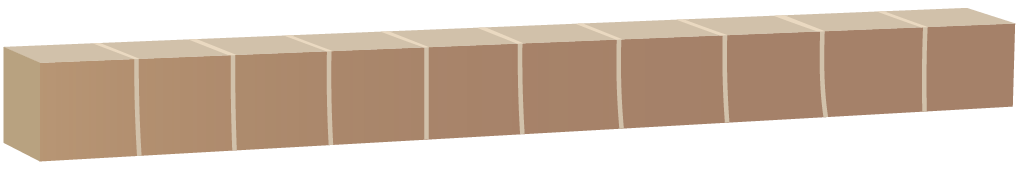 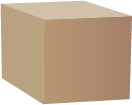 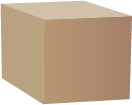 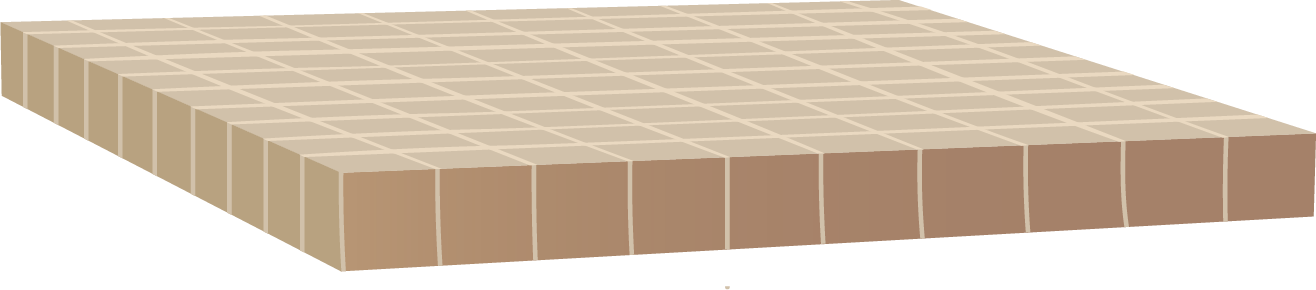 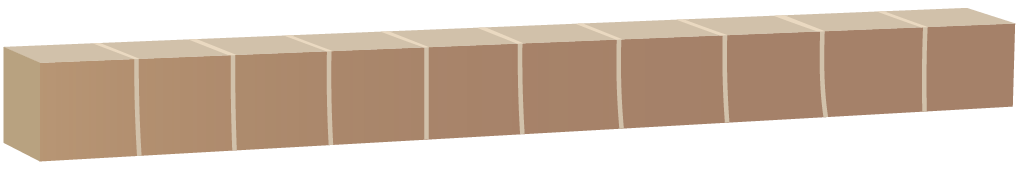 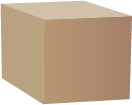 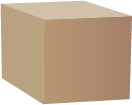 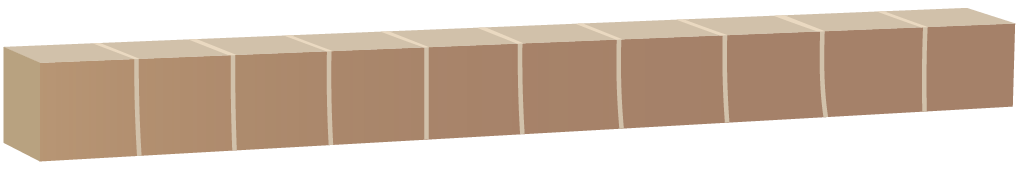 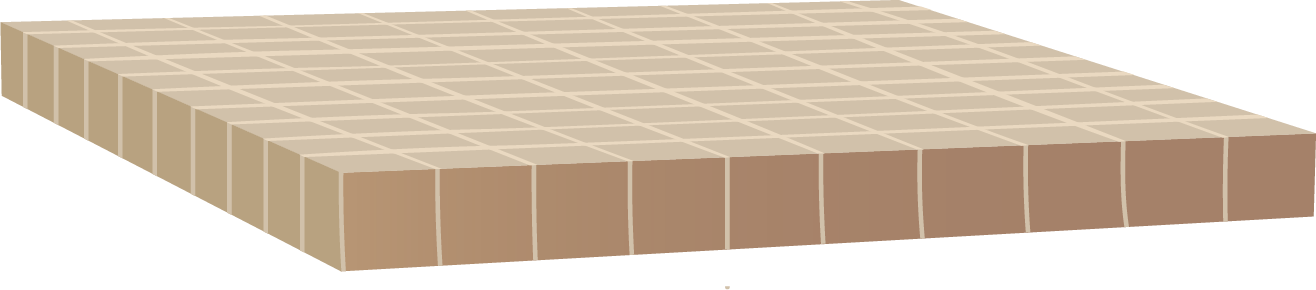 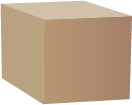 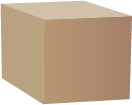 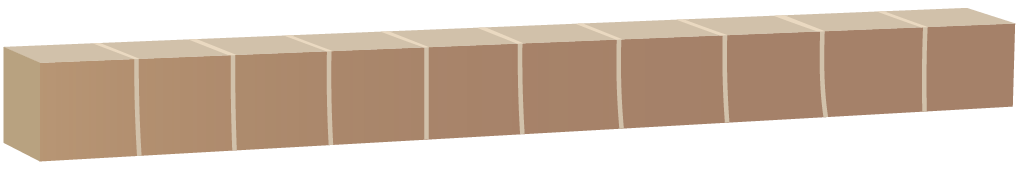 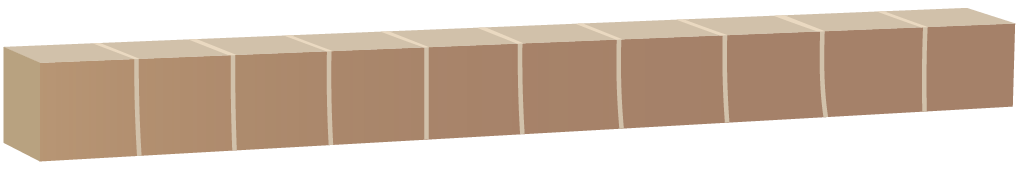 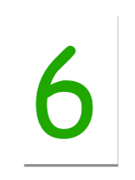 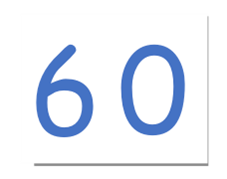 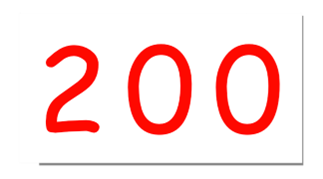 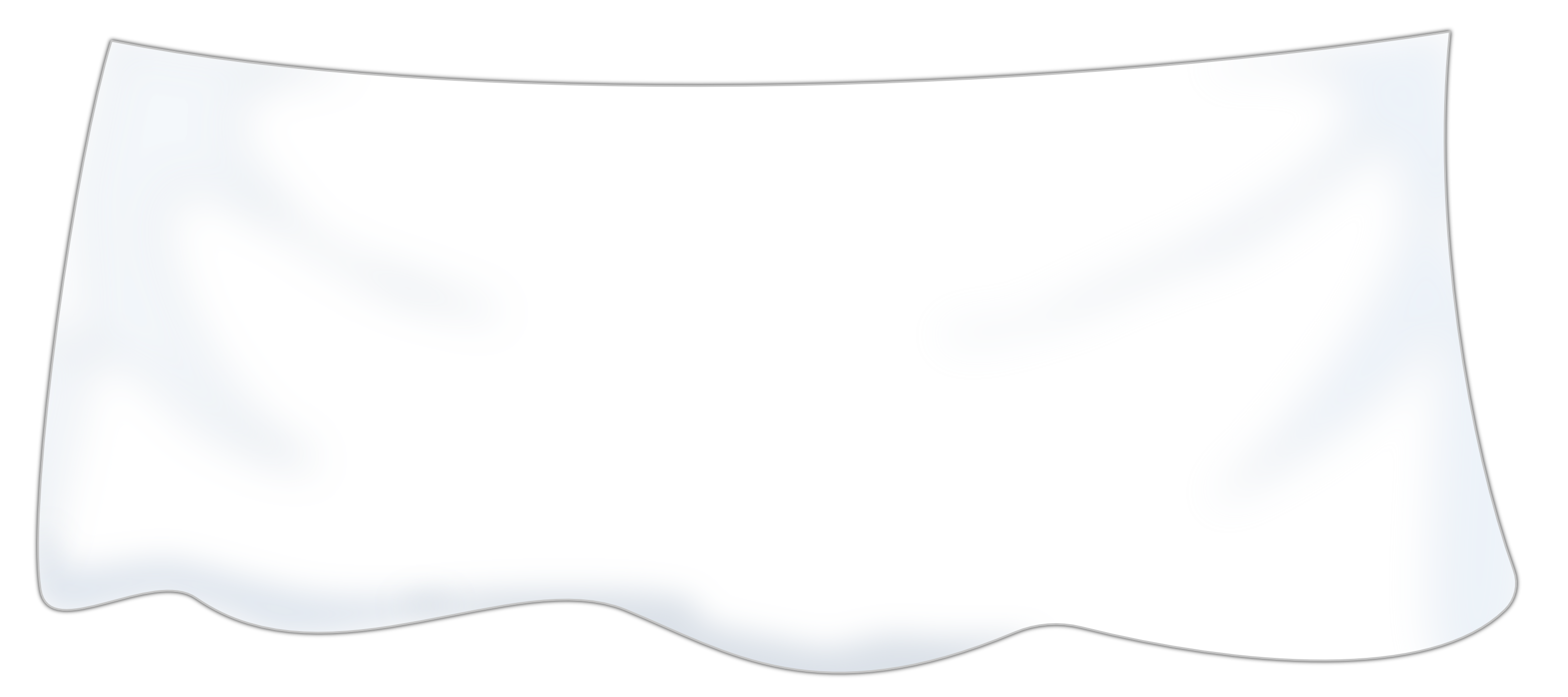 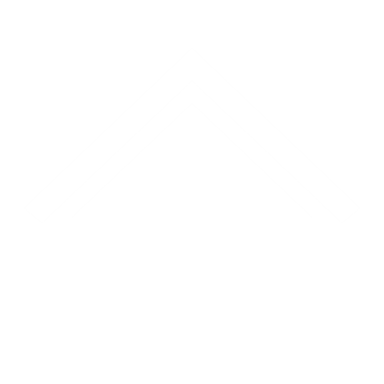 weiter
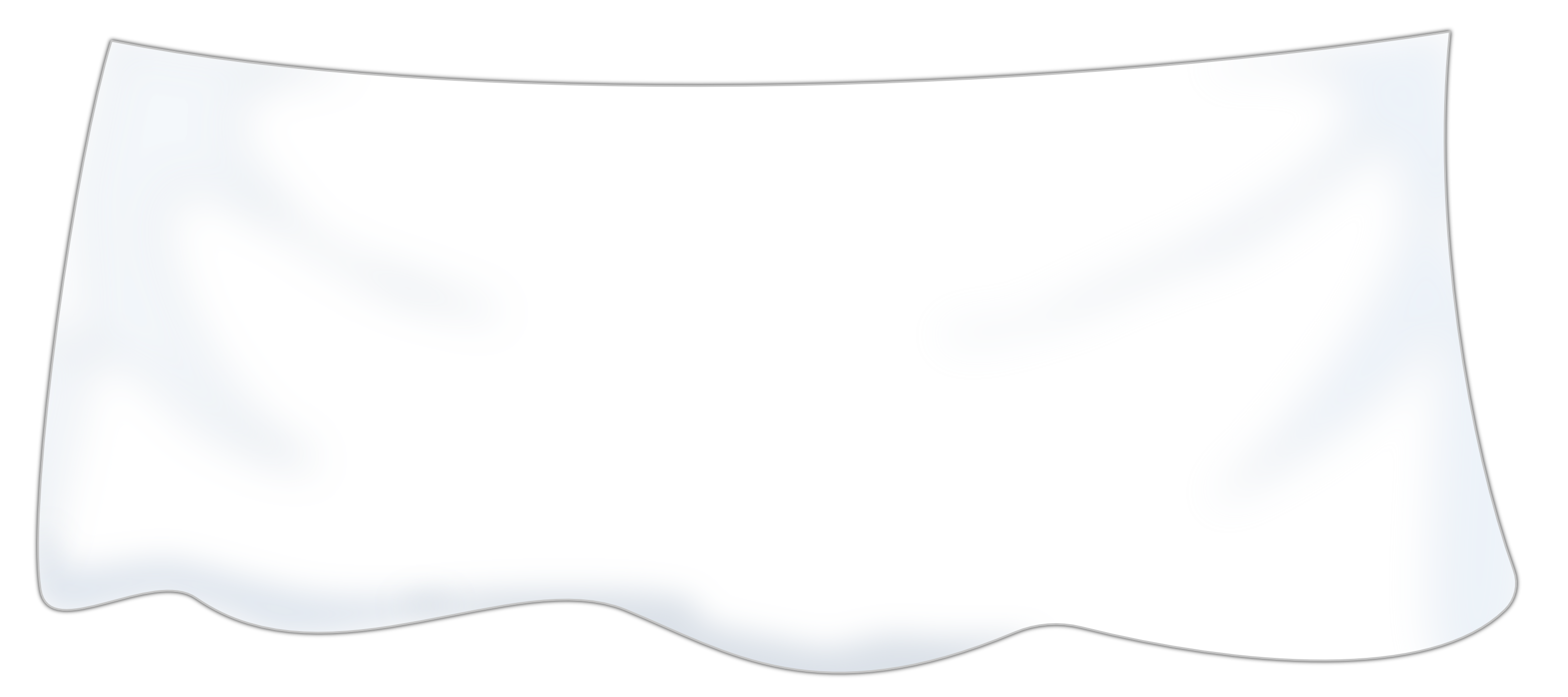 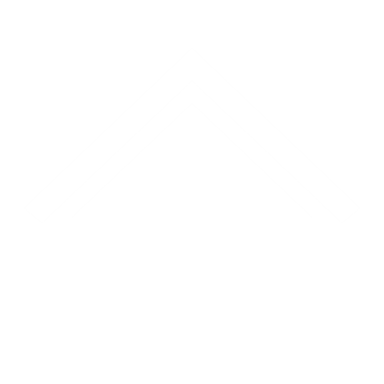 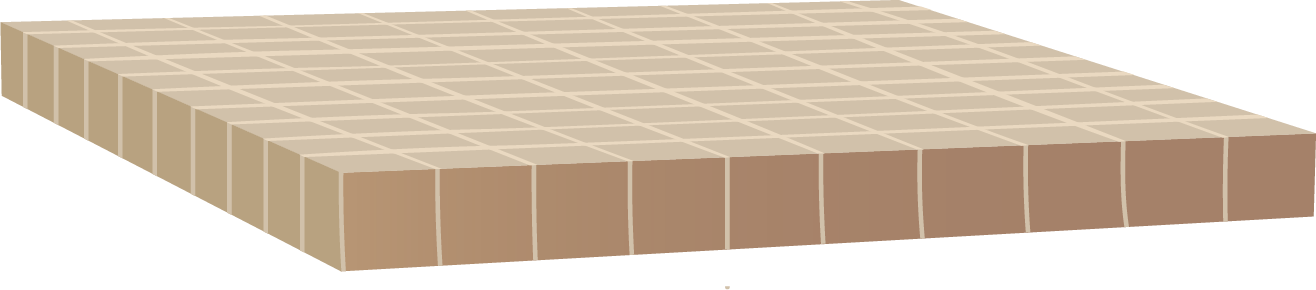 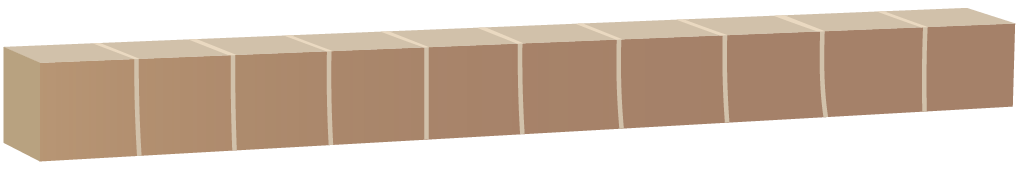 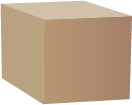 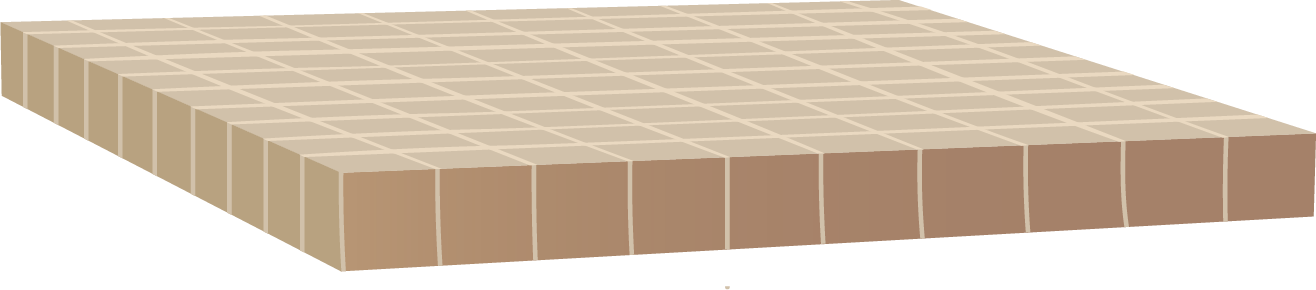 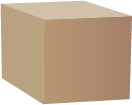 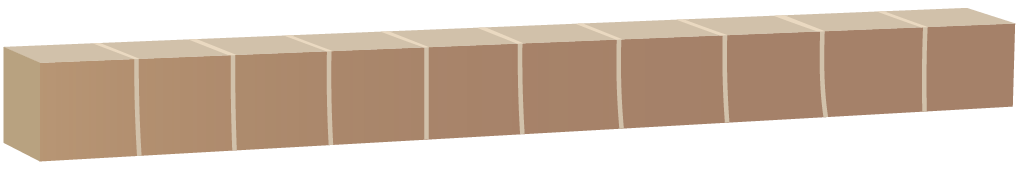 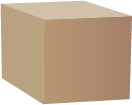 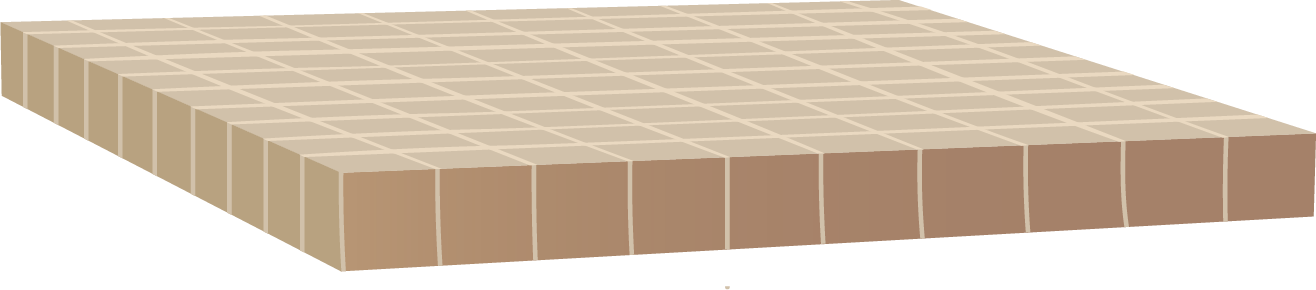 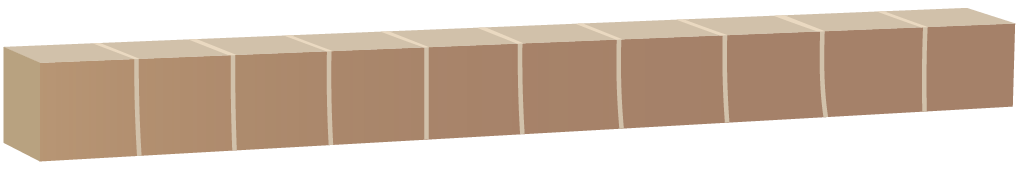 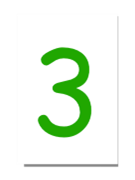 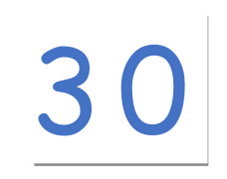 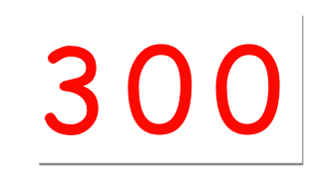 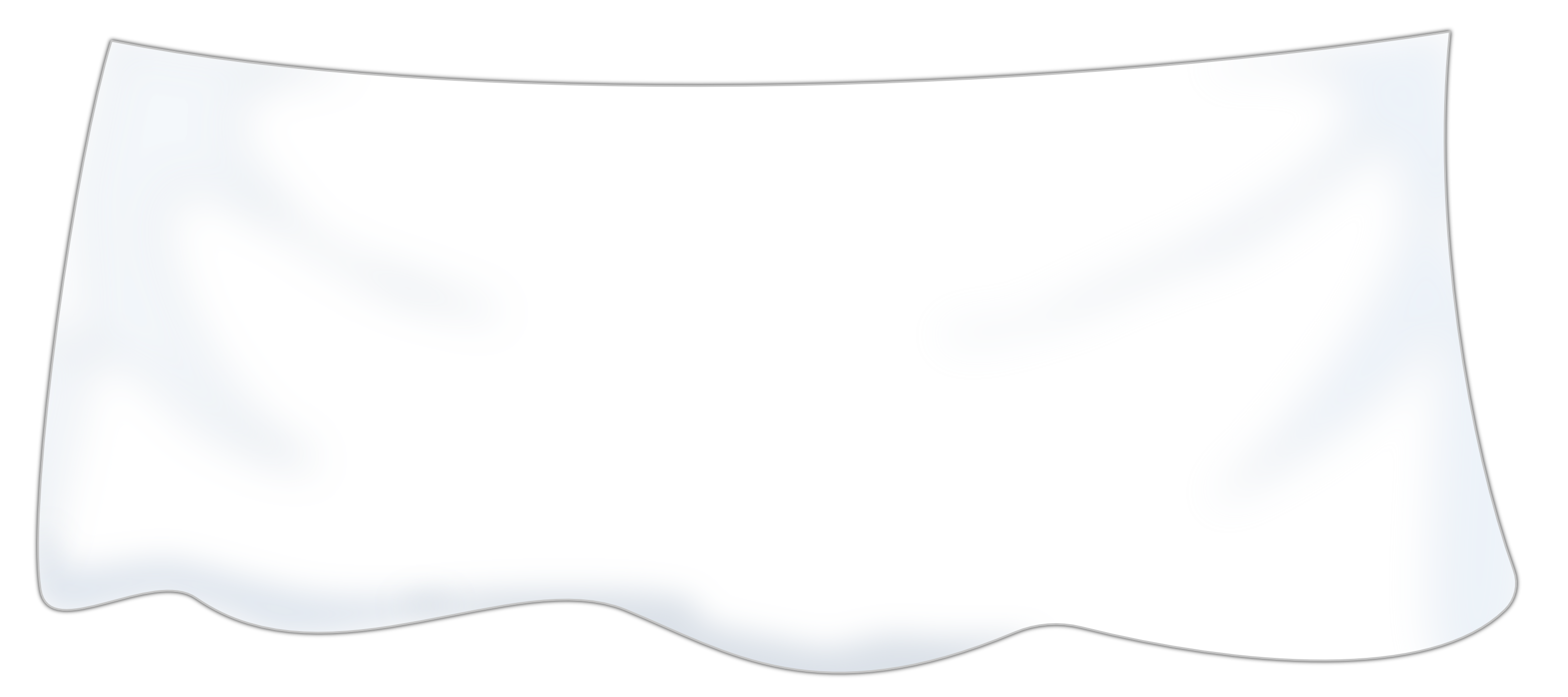 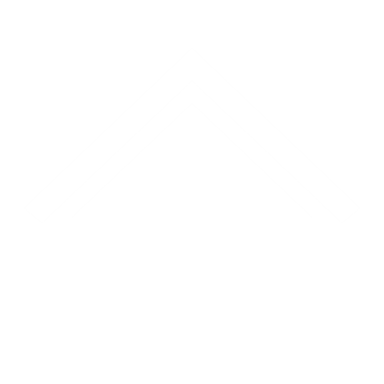 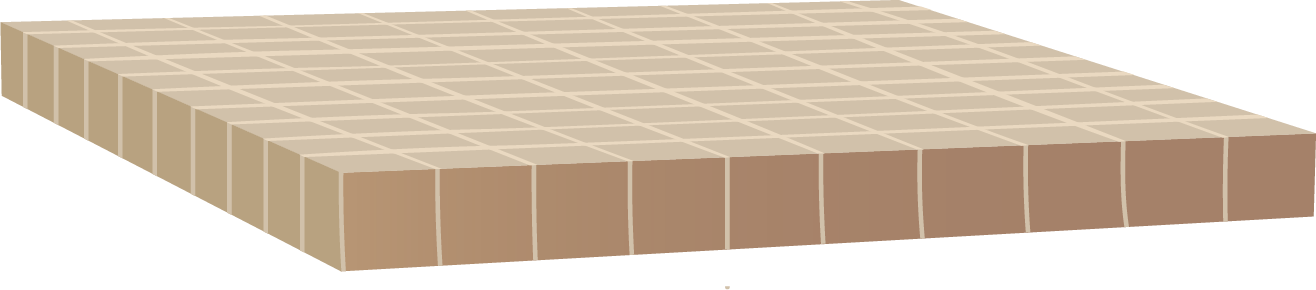 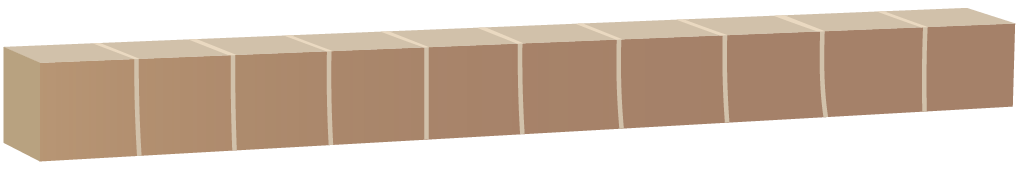 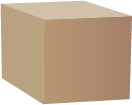 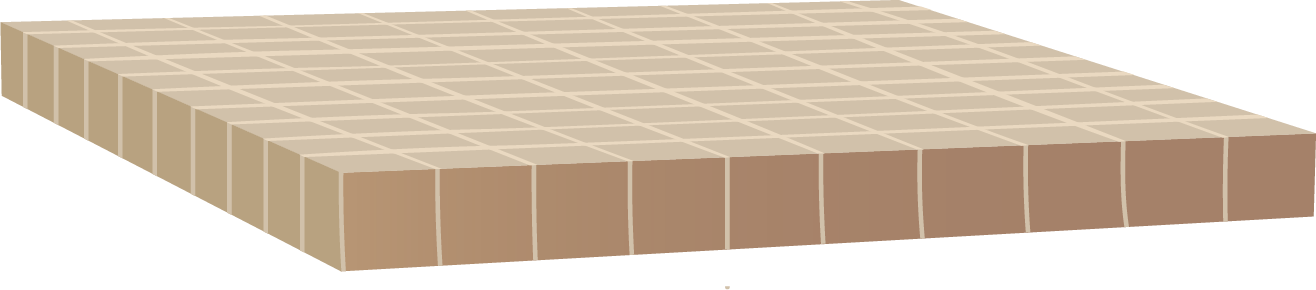 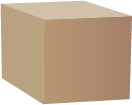 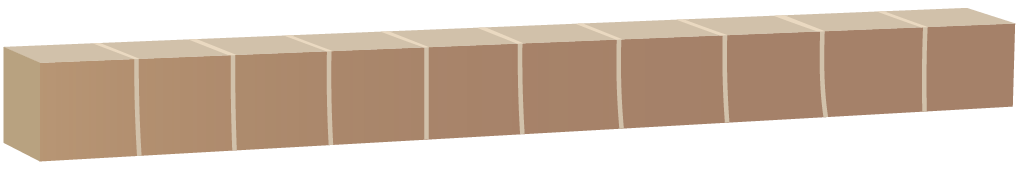 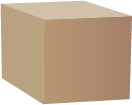 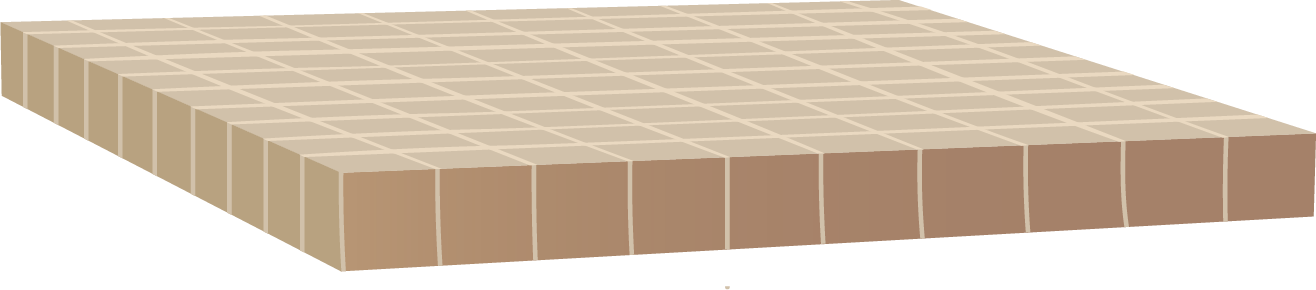 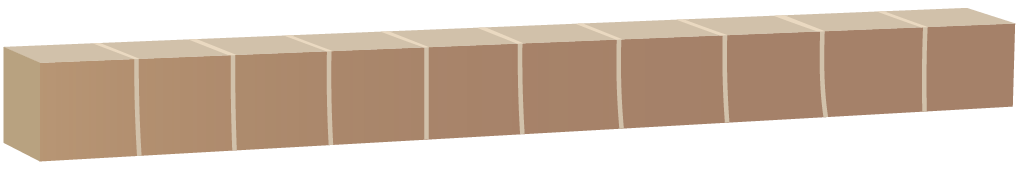 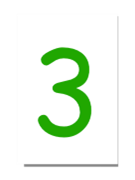 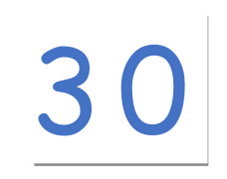 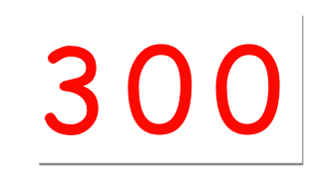 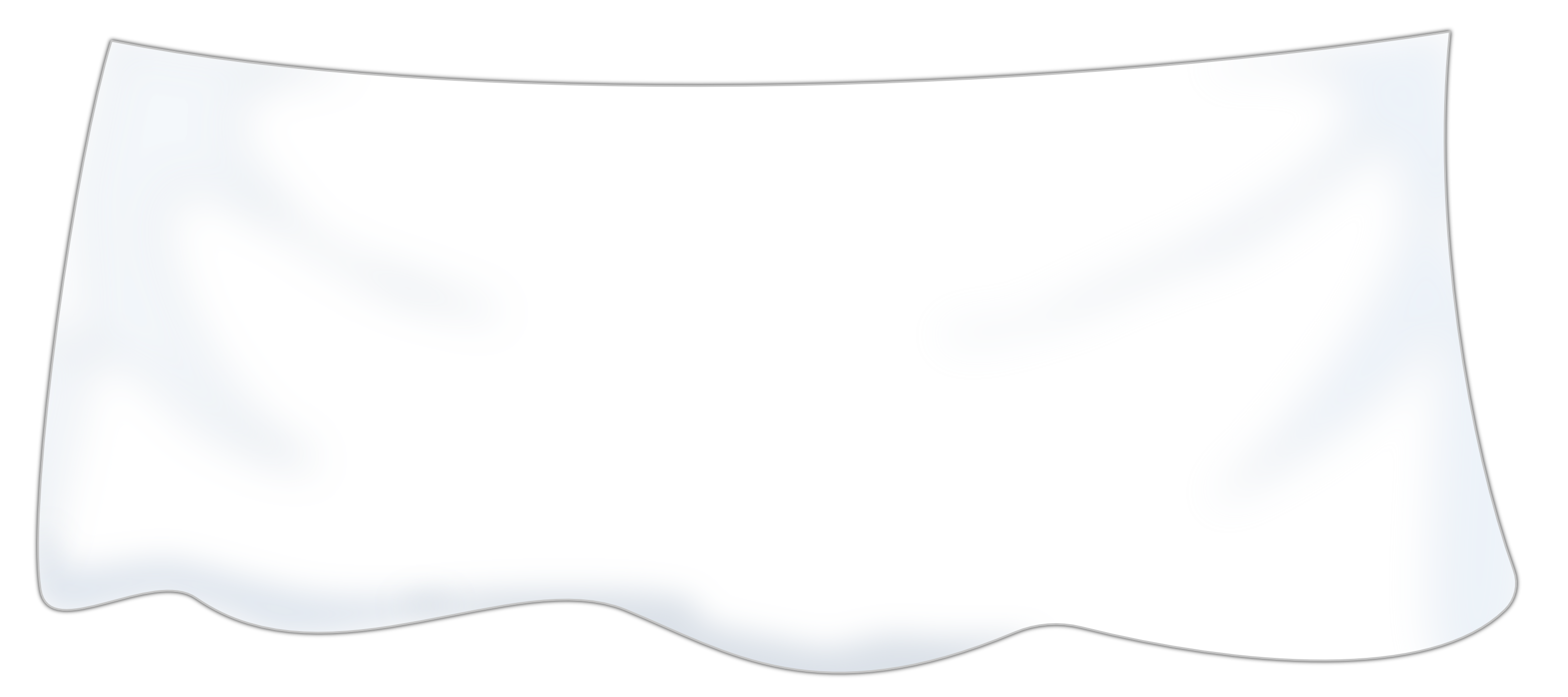 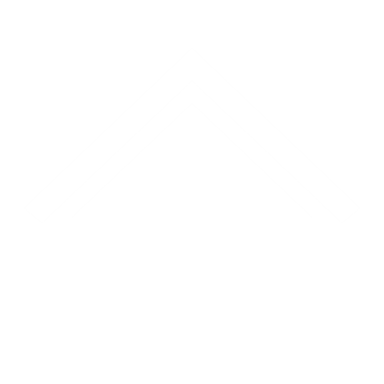 Welche Zahl liegt jetzt
unter dem Tuch?
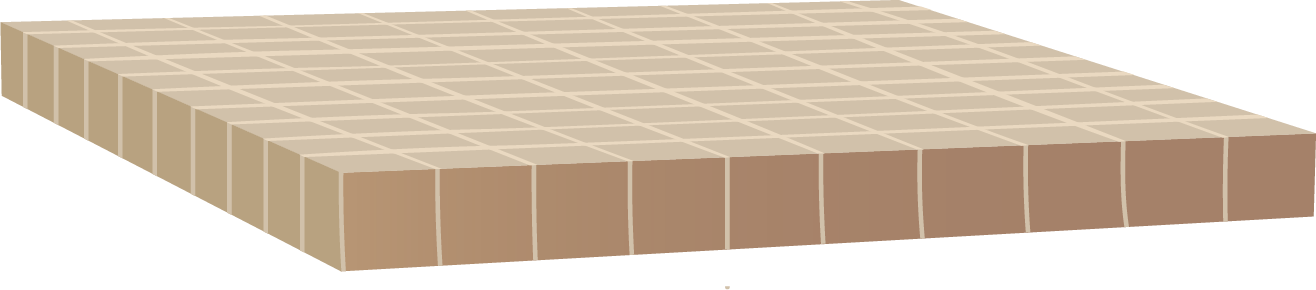 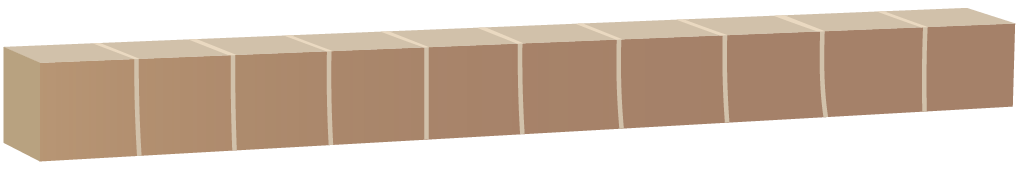 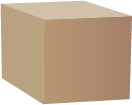 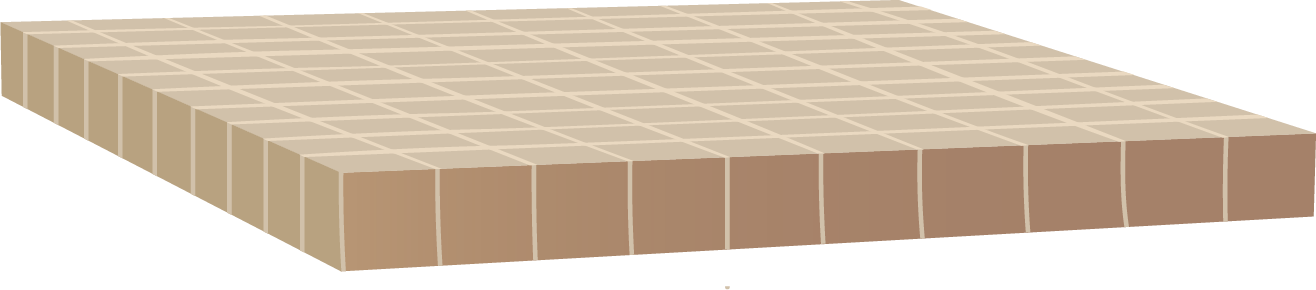 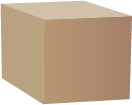 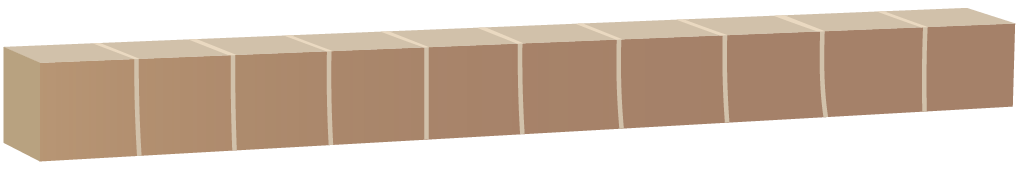 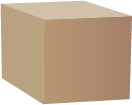 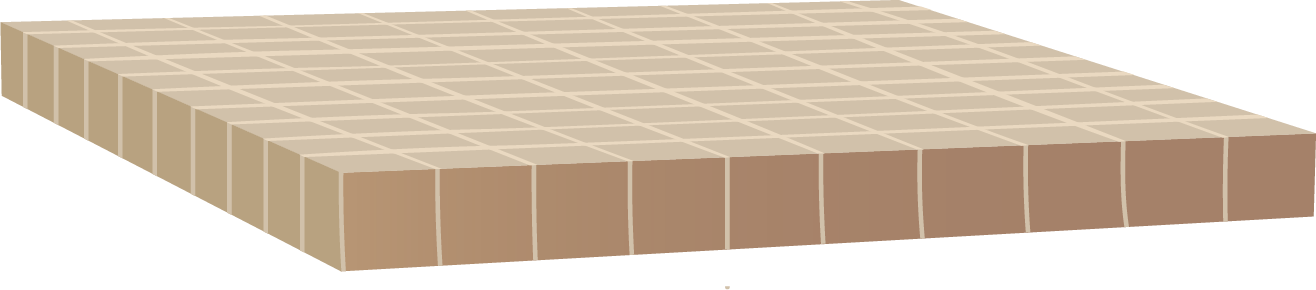 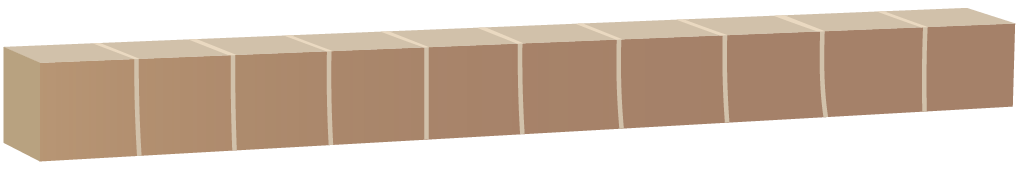 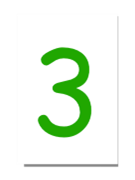 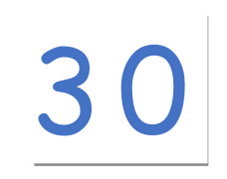 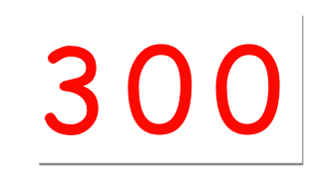 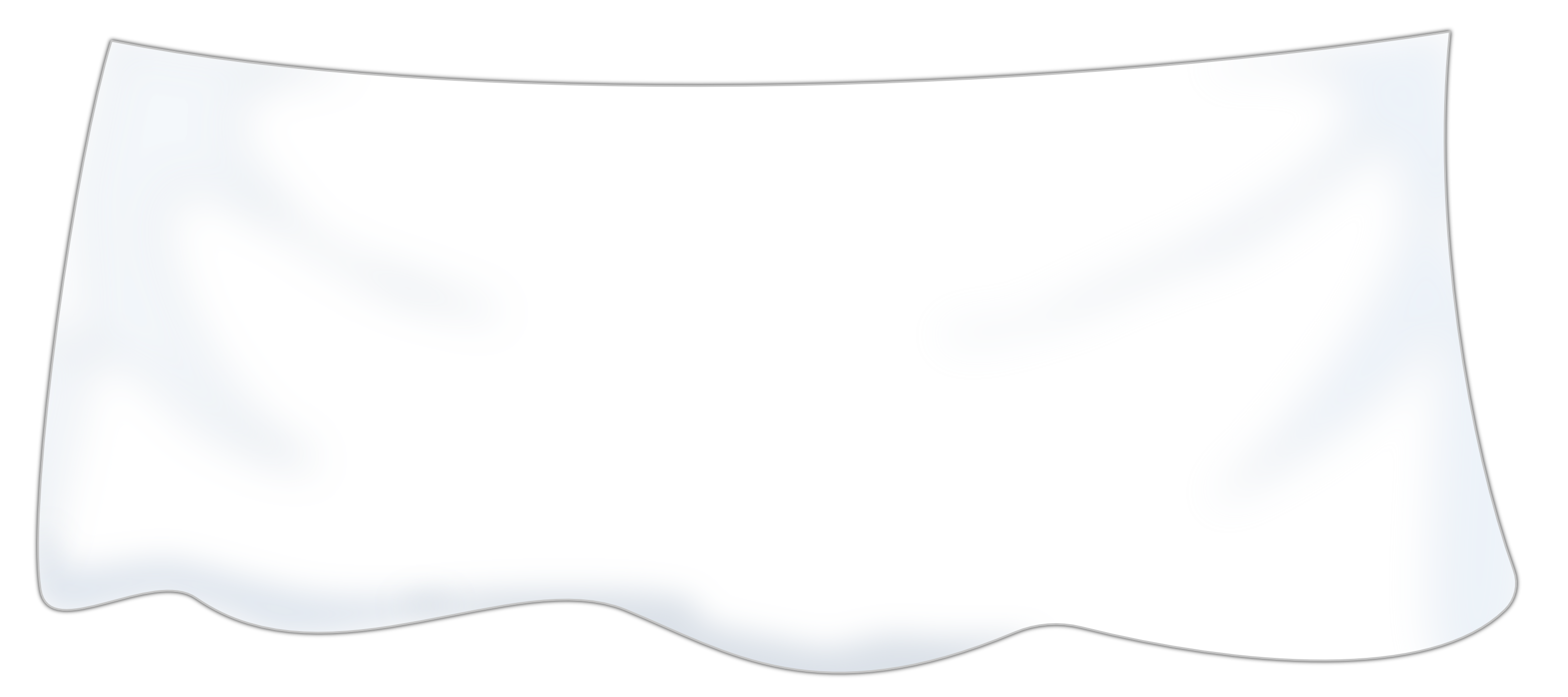 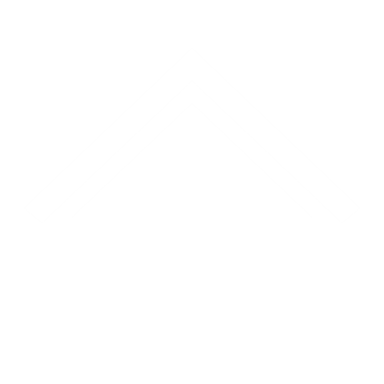 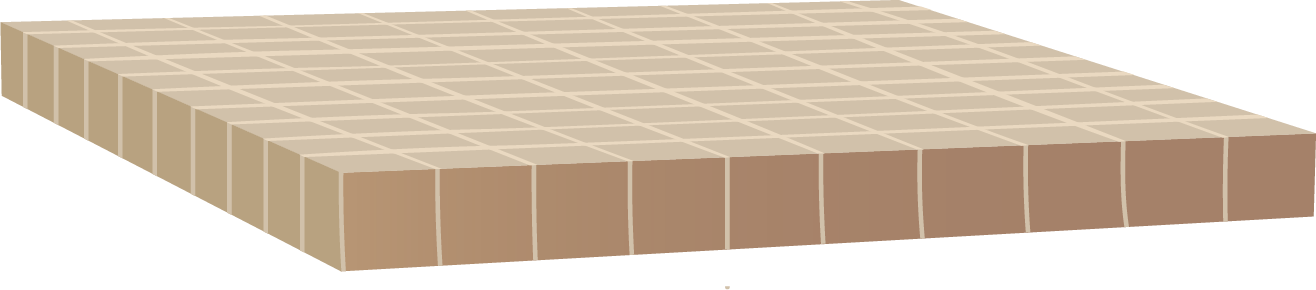 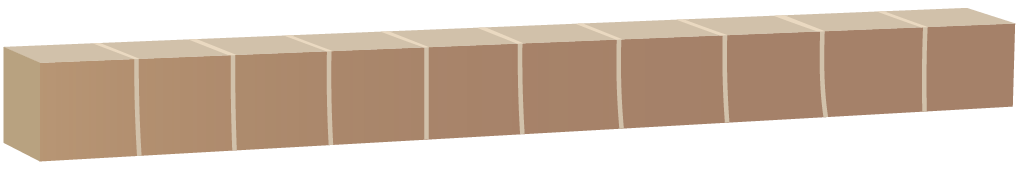 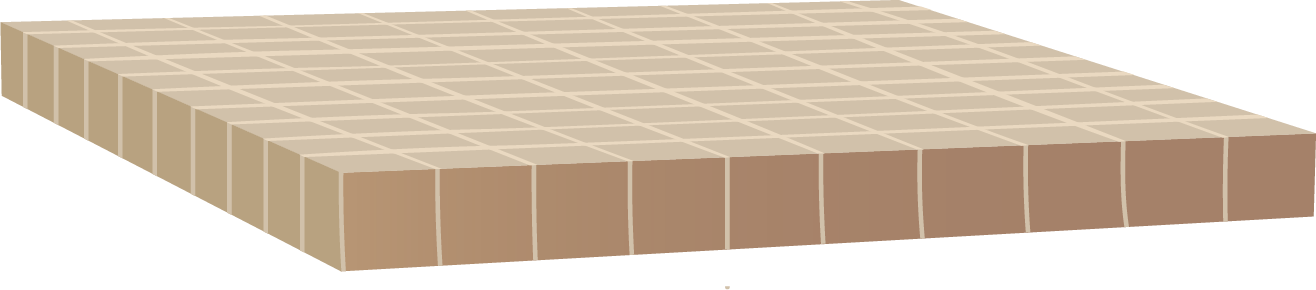 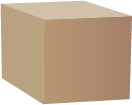 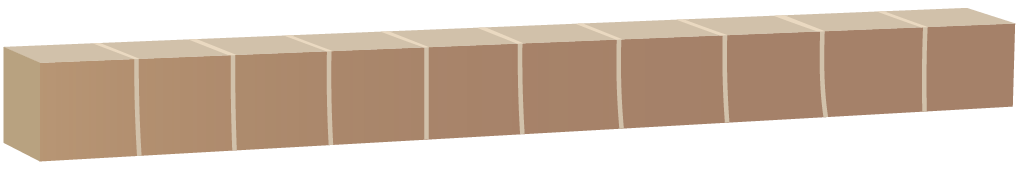 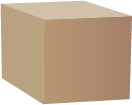 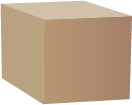 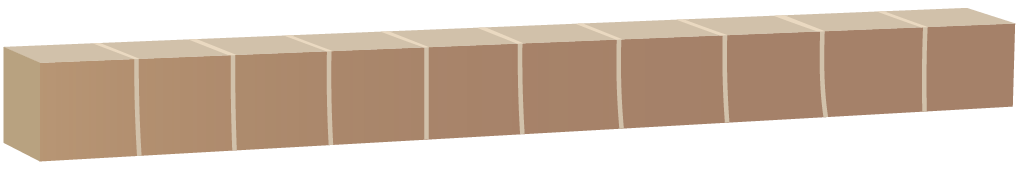 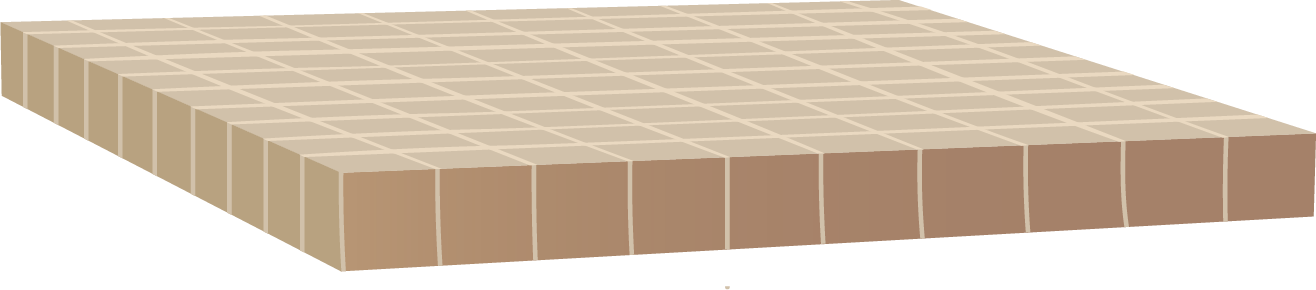 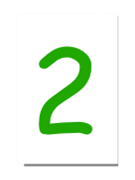 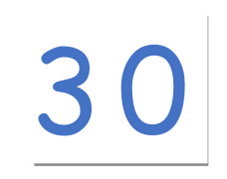 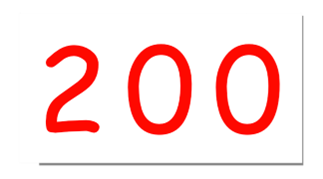 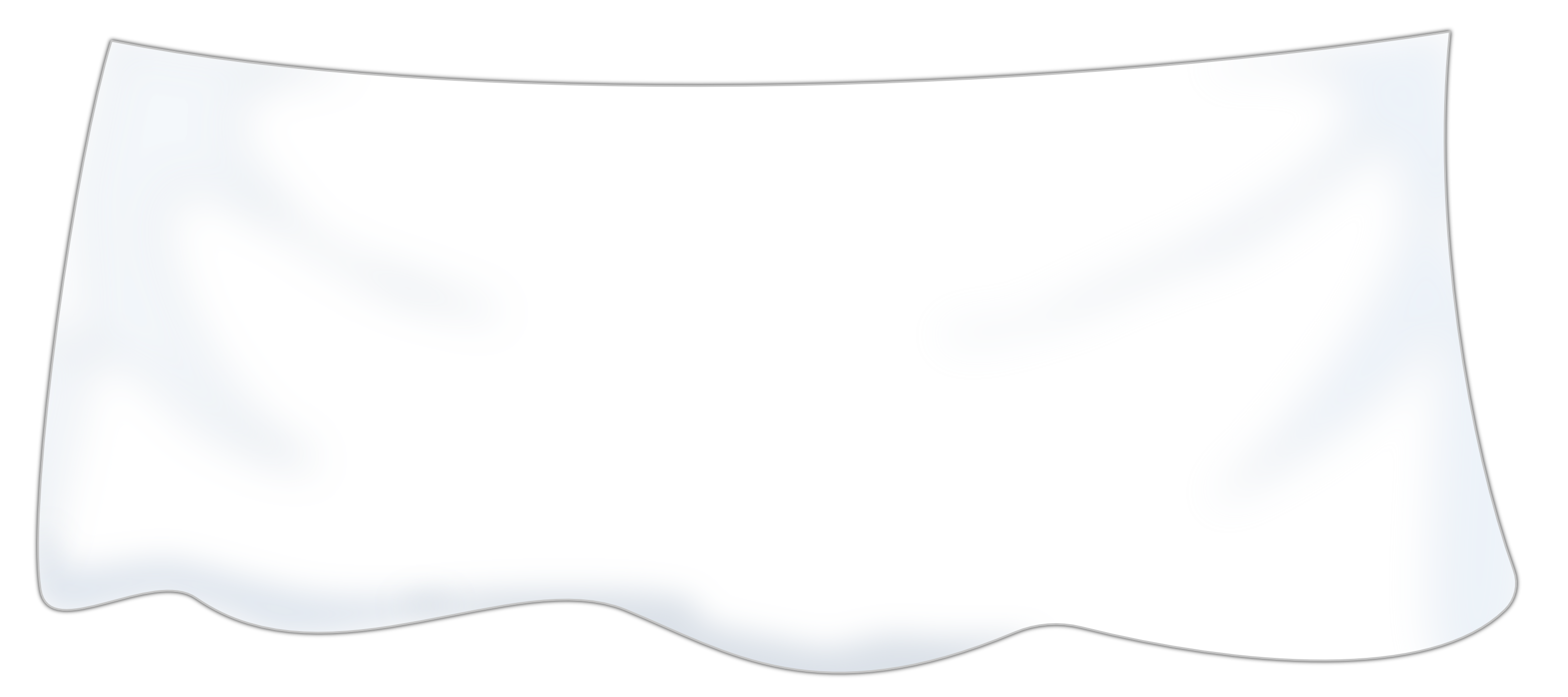 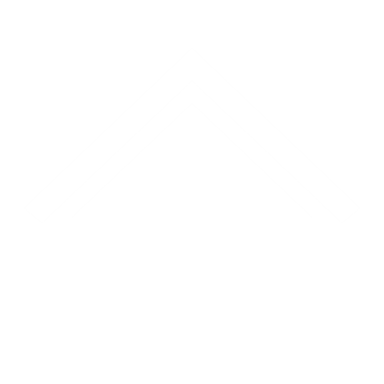 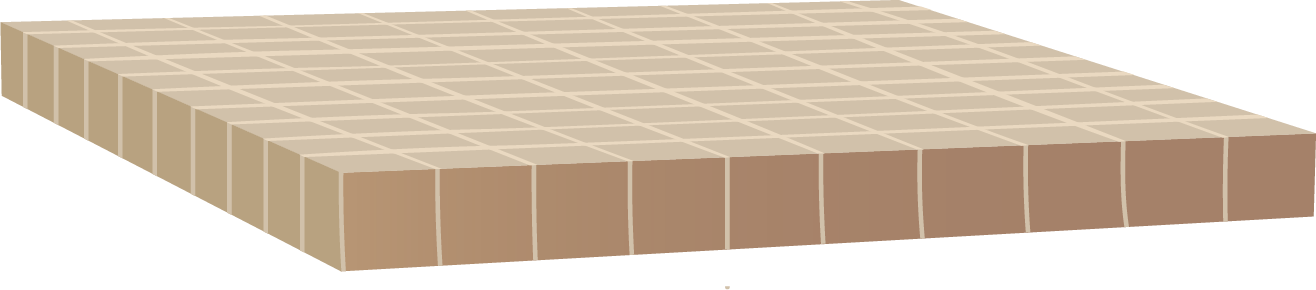 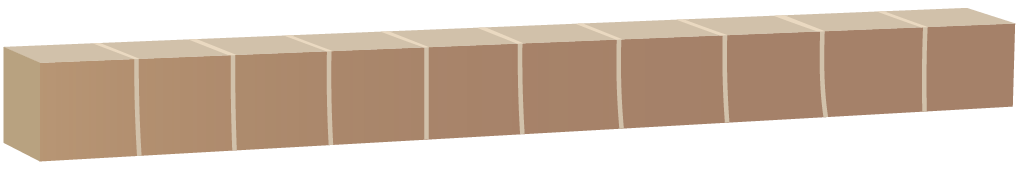 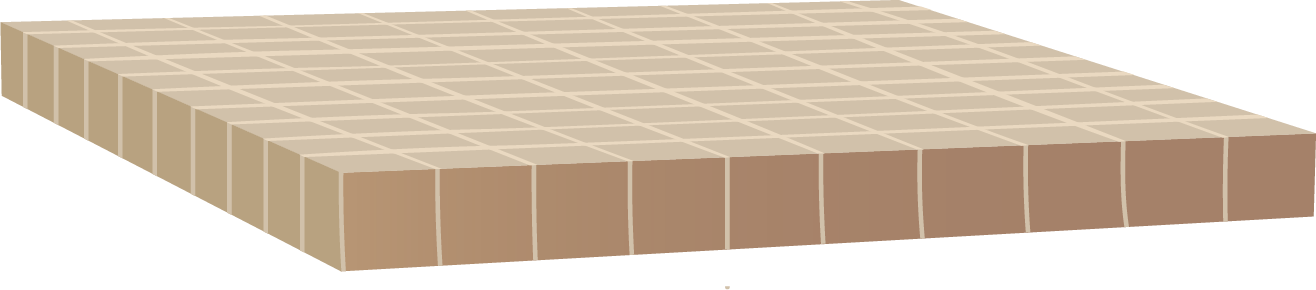 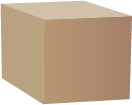 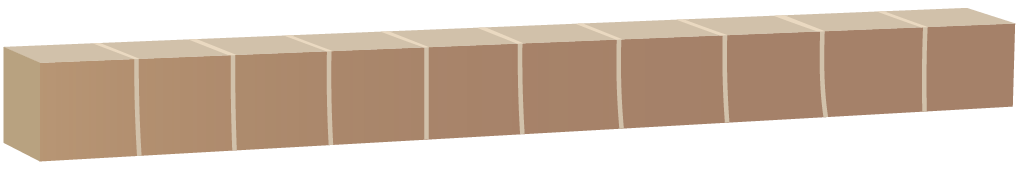 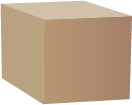 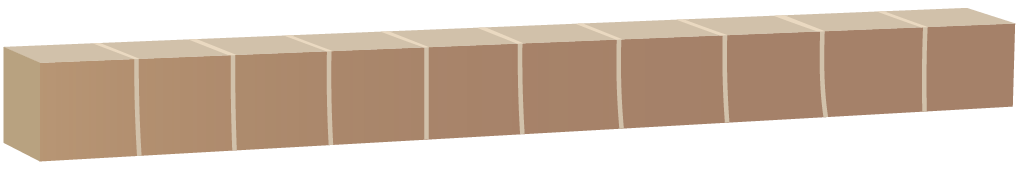 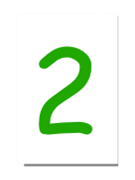 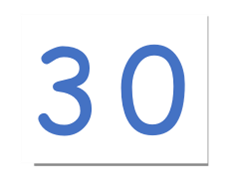 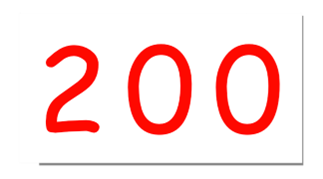 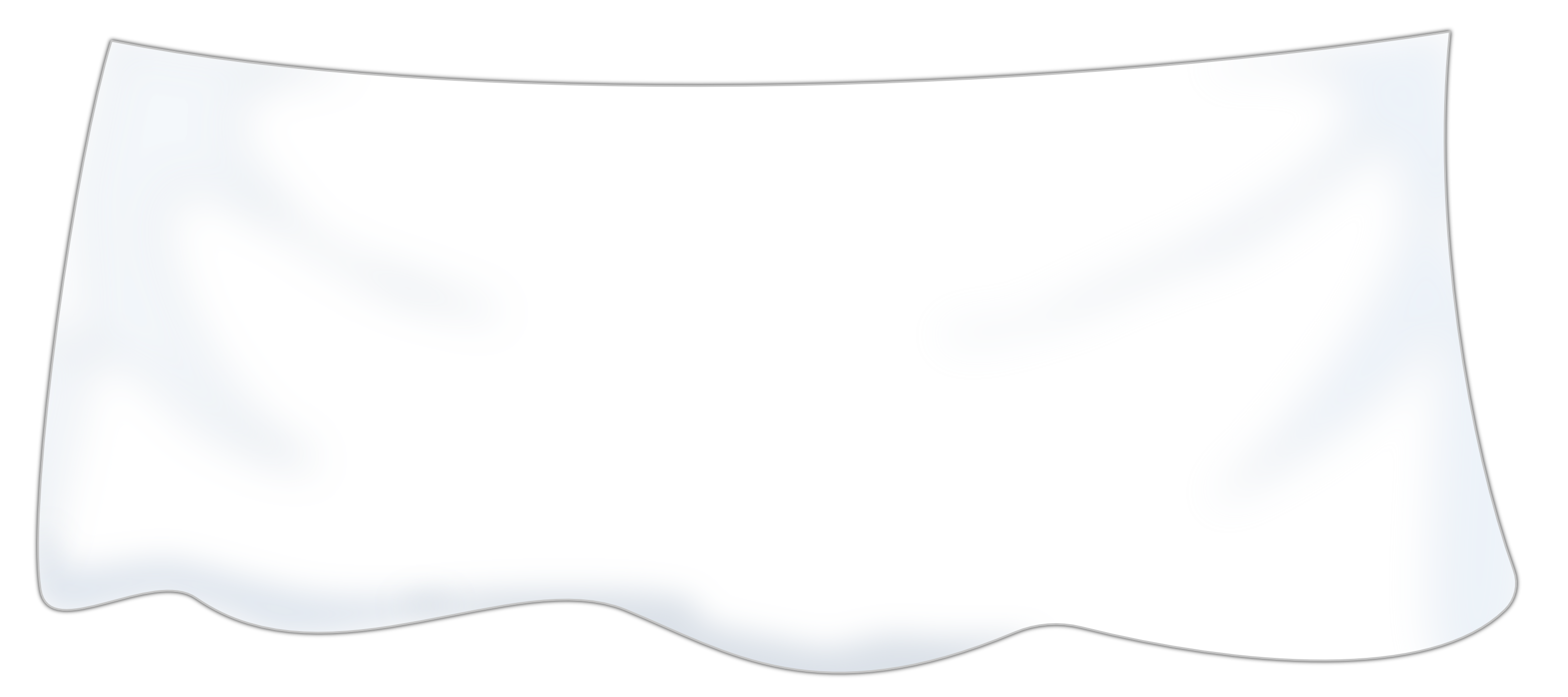 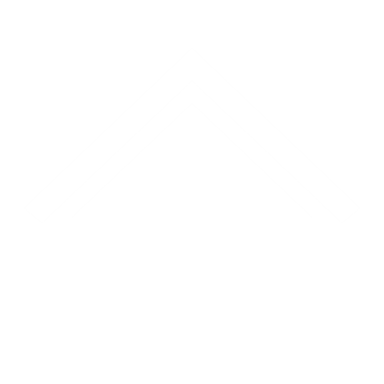 weiter
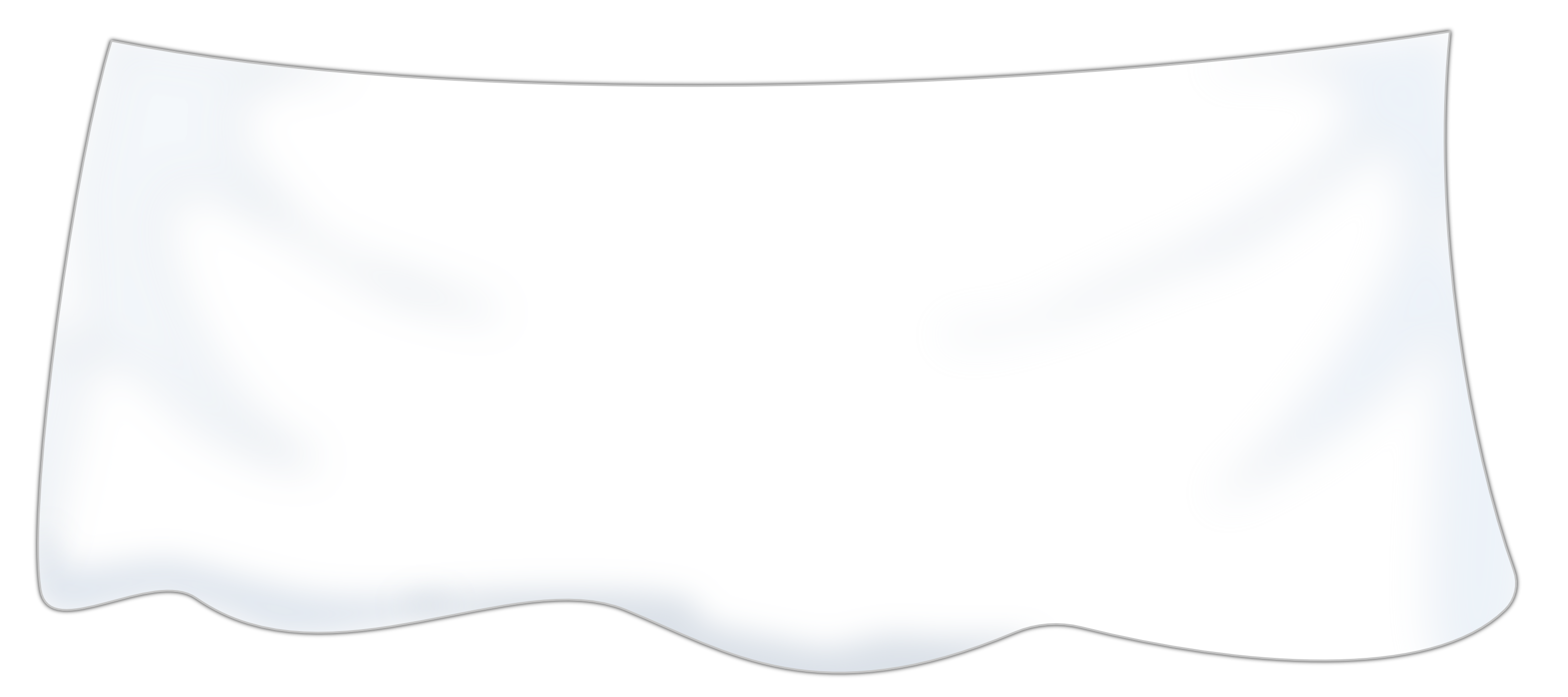 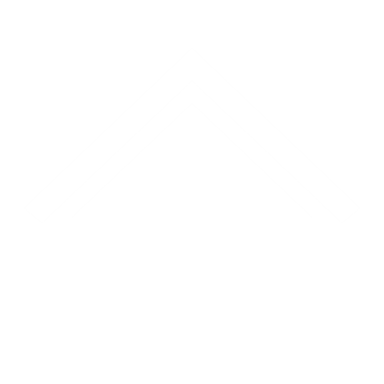 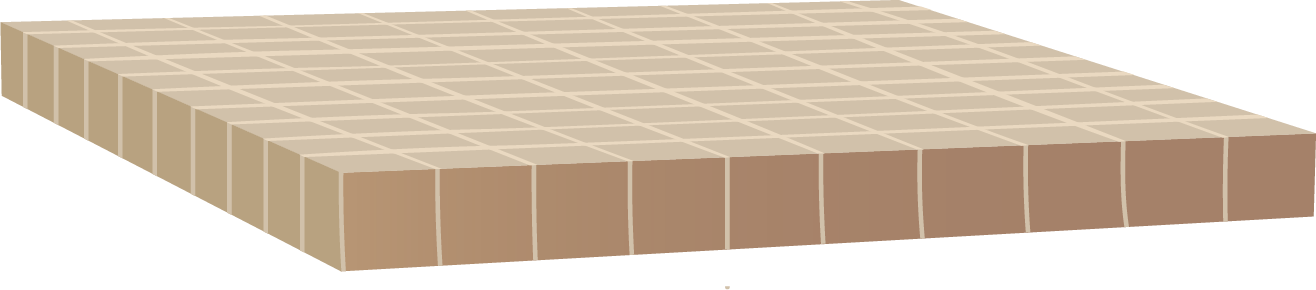 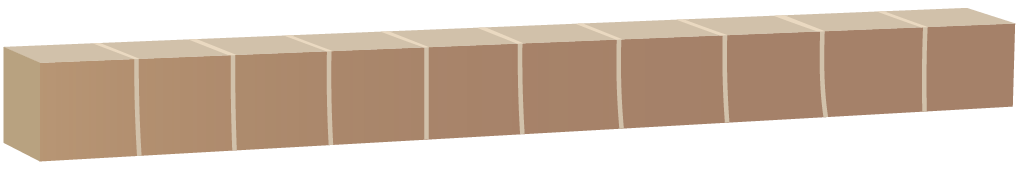 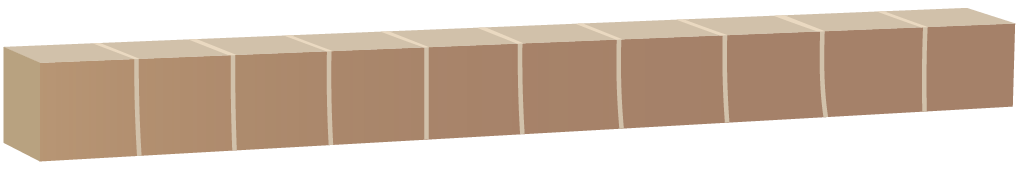 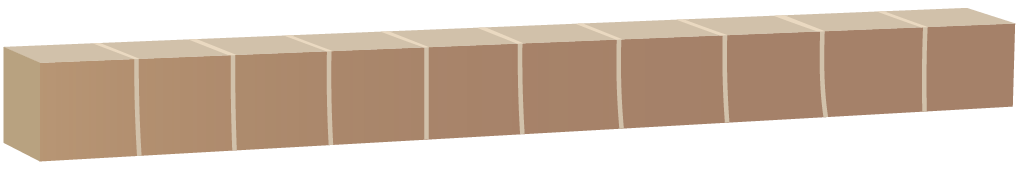 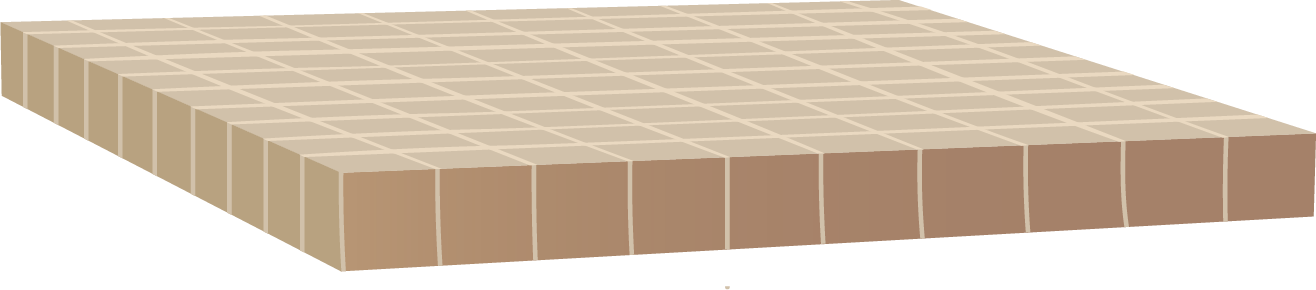 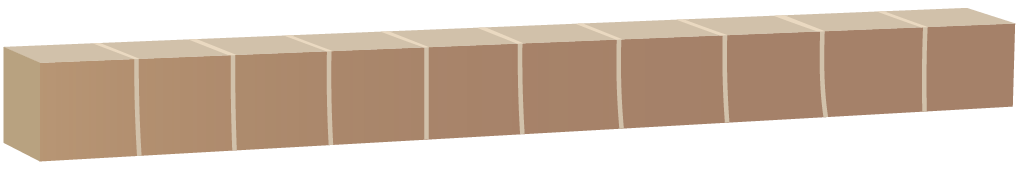 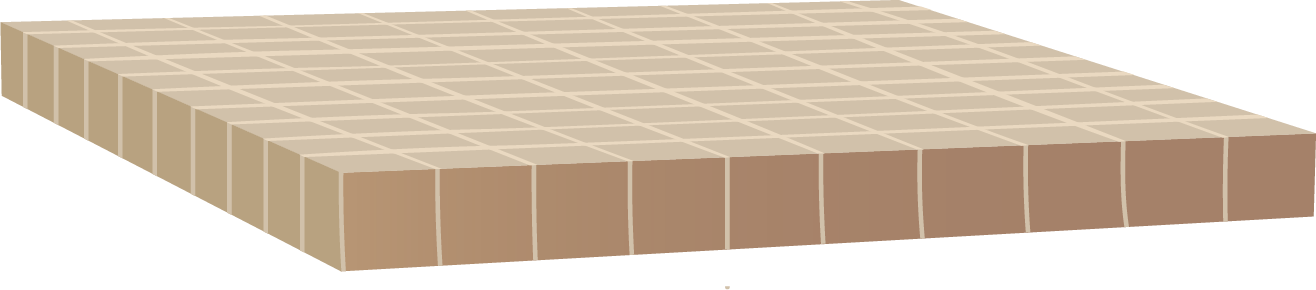 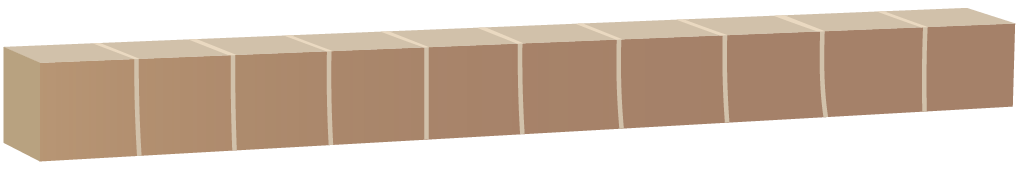 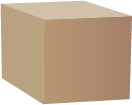 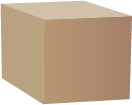 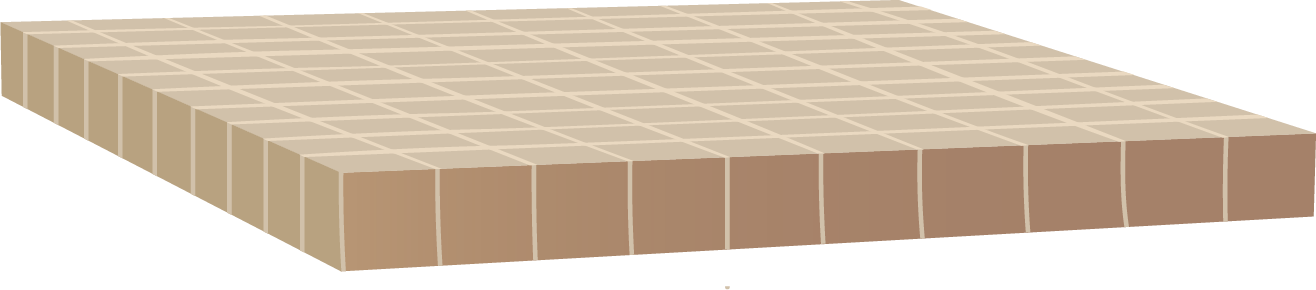 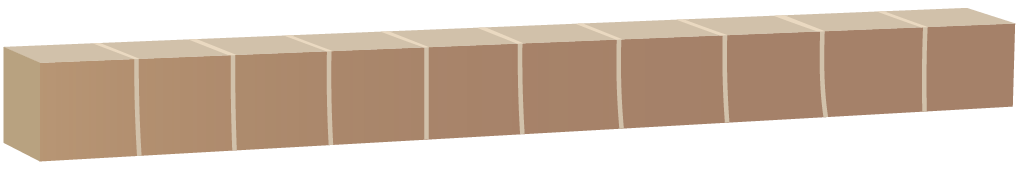 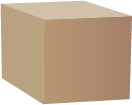 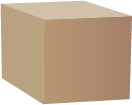 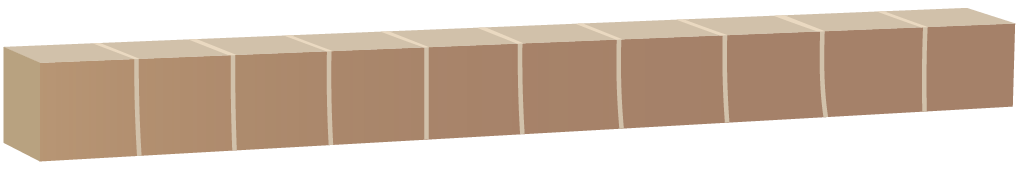 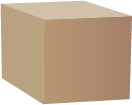 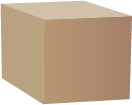 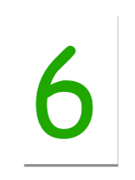 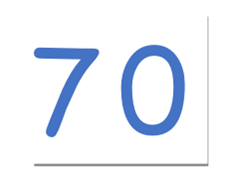 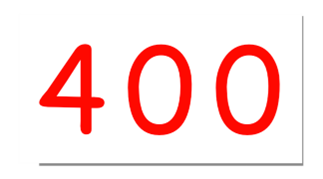 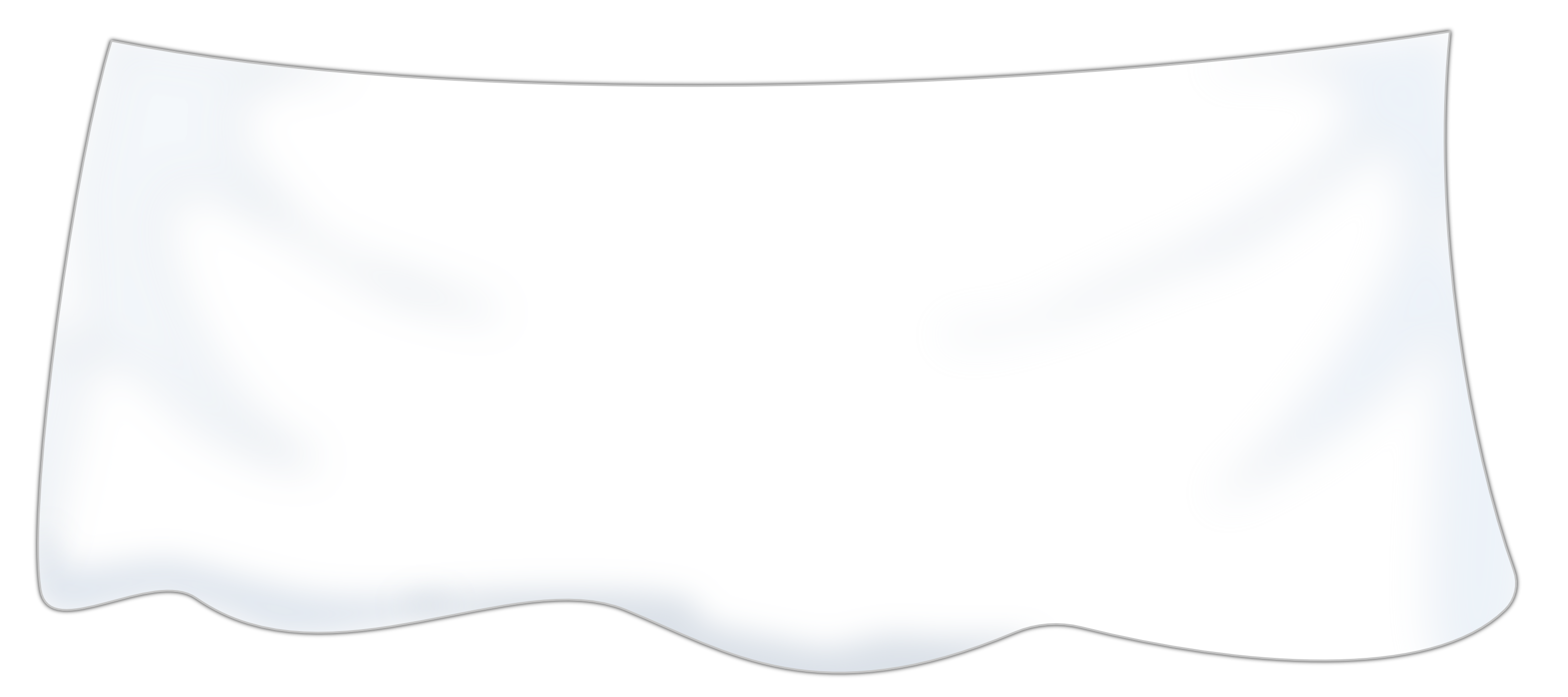 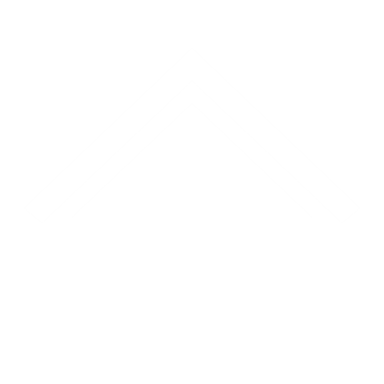 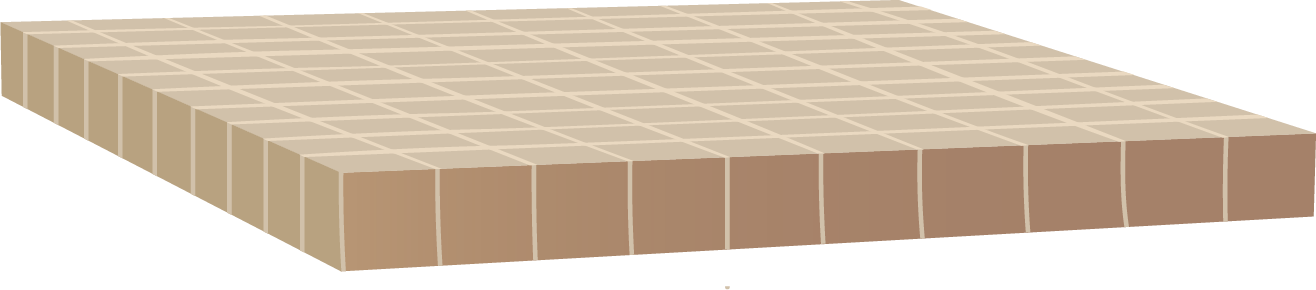 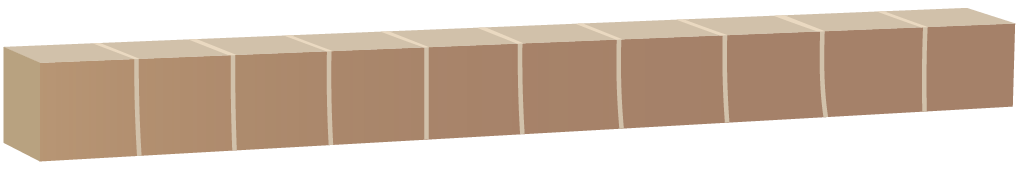 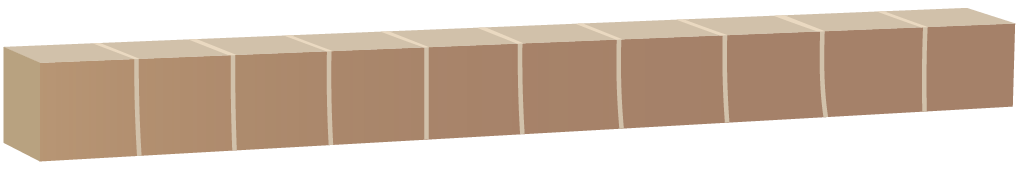 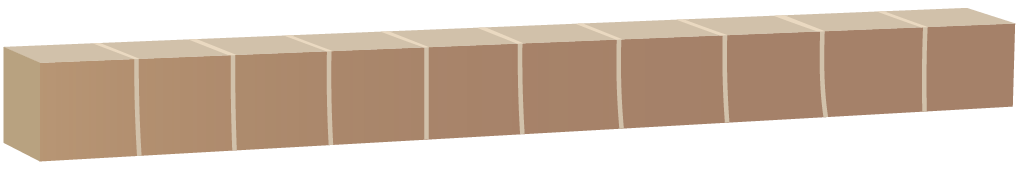 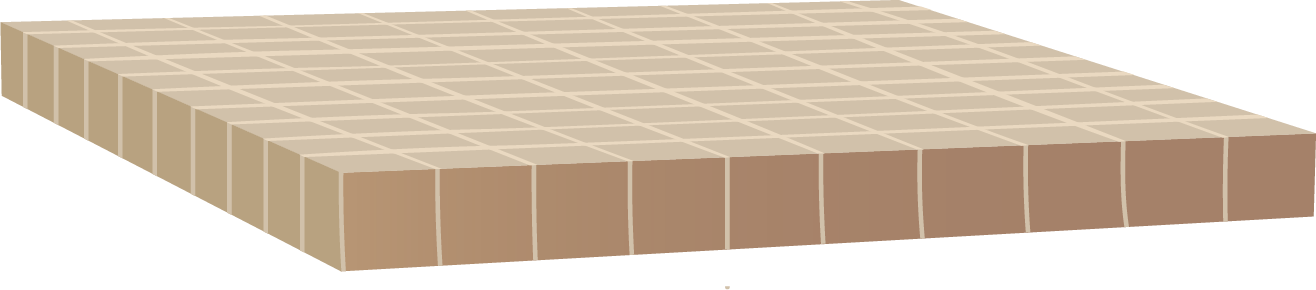 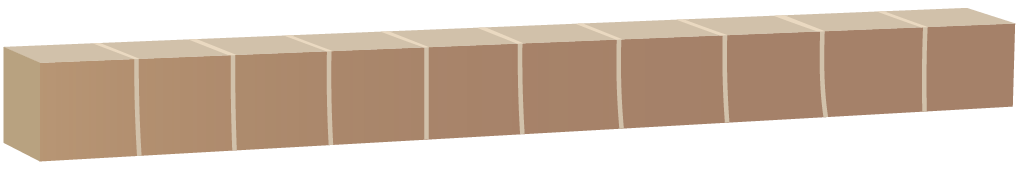 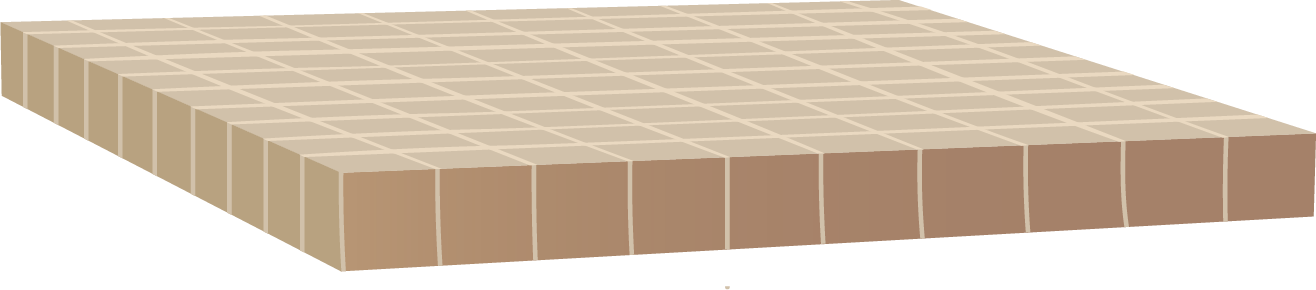 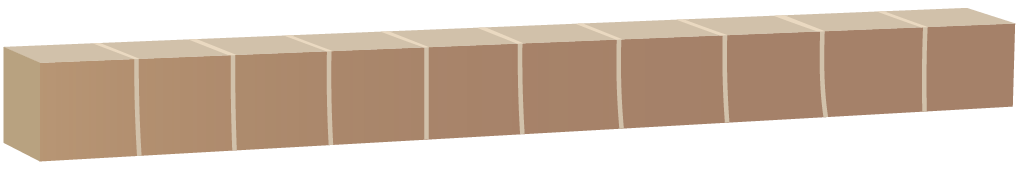 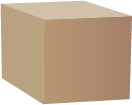 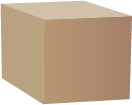 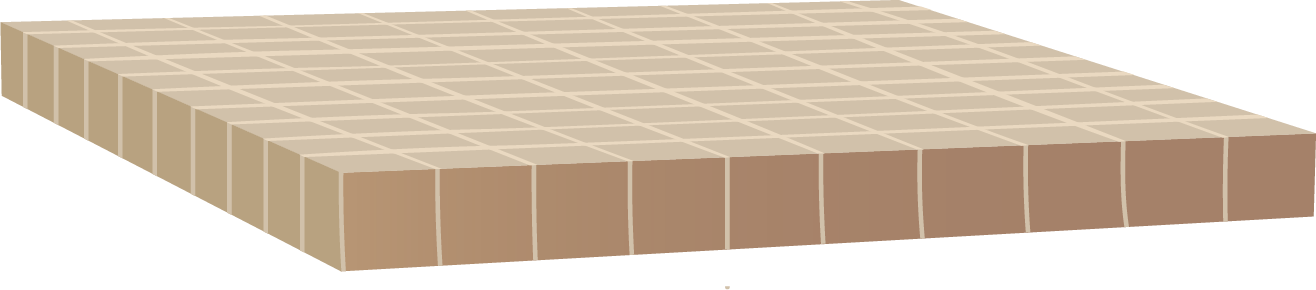 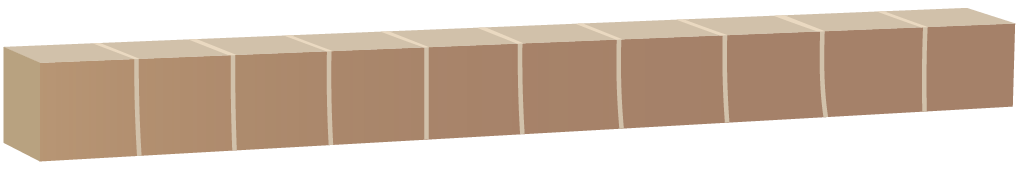 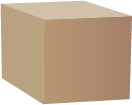 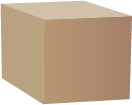 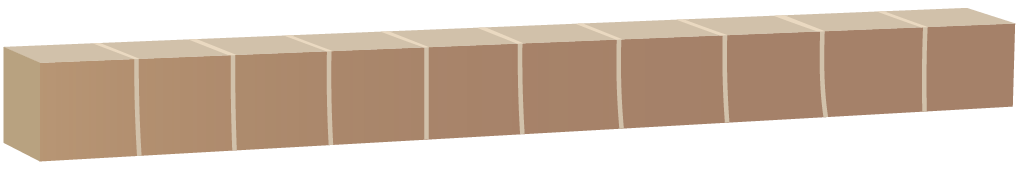 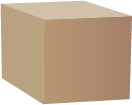 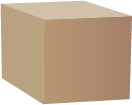 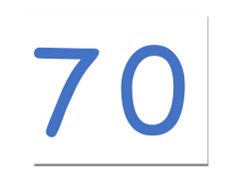 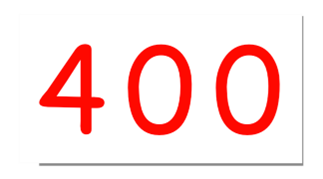 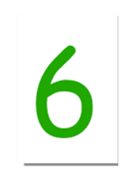 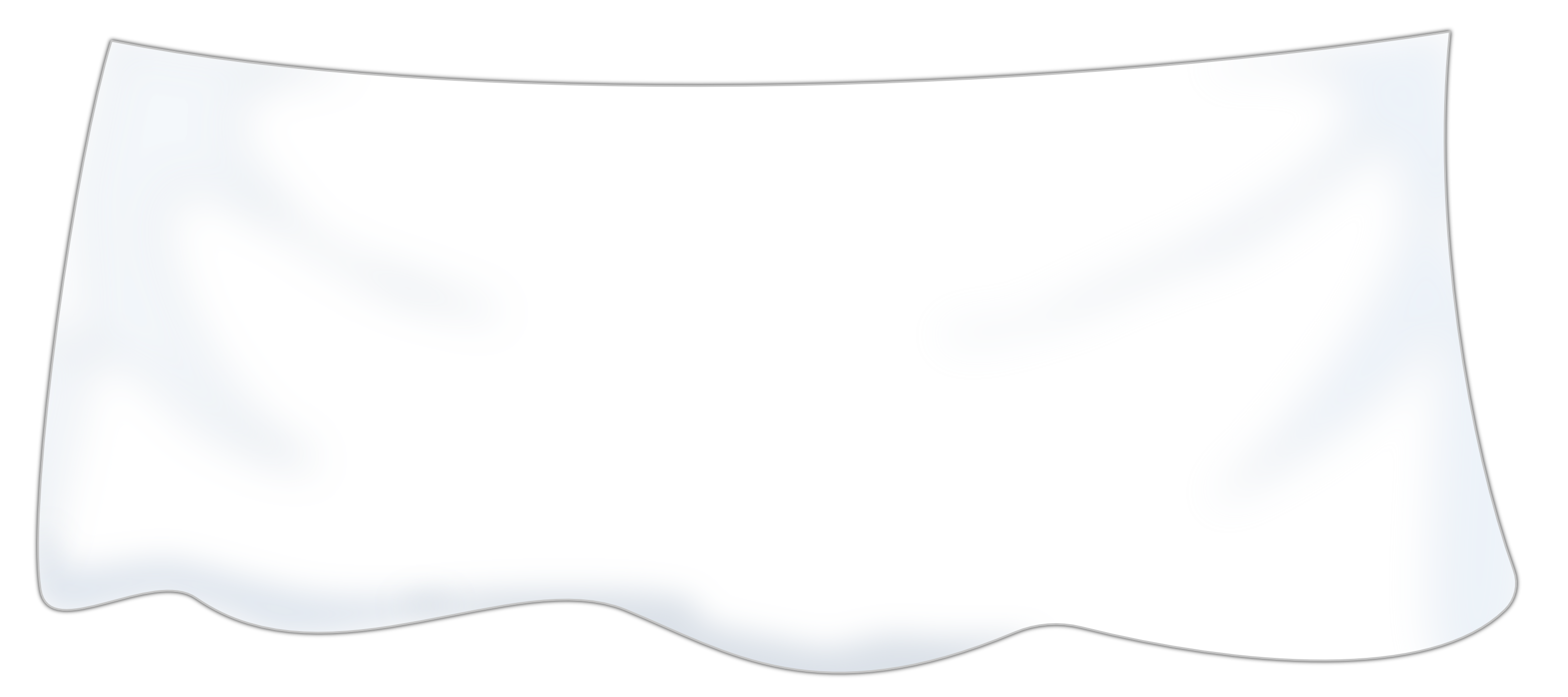 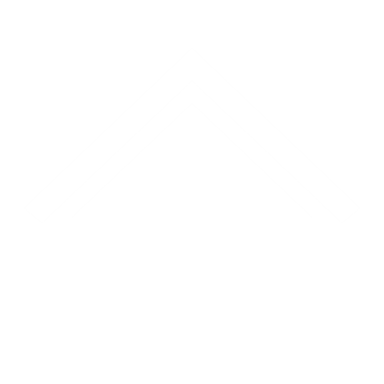 Welche Zahl liegt jetzt
unter dem Tuch?
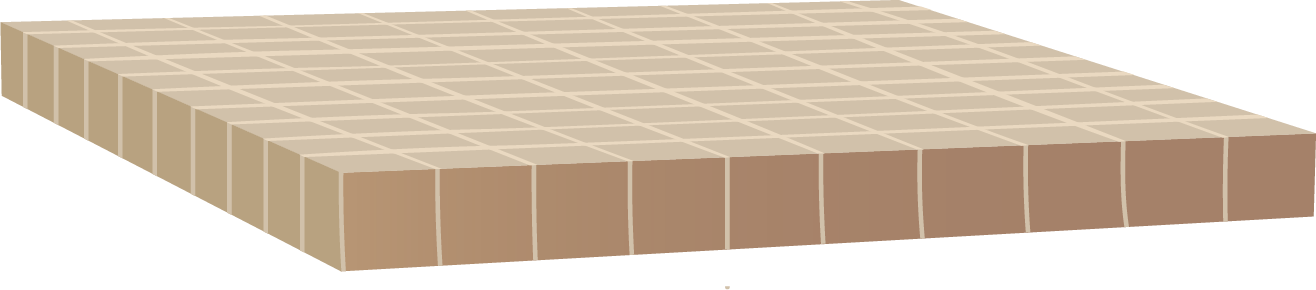 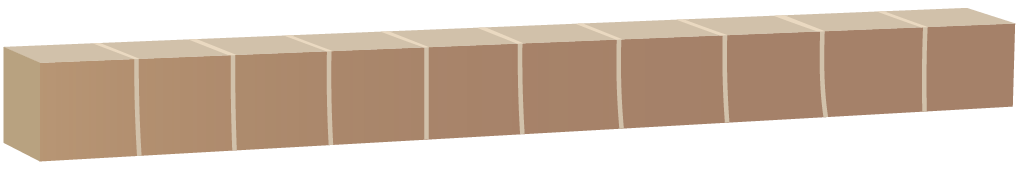 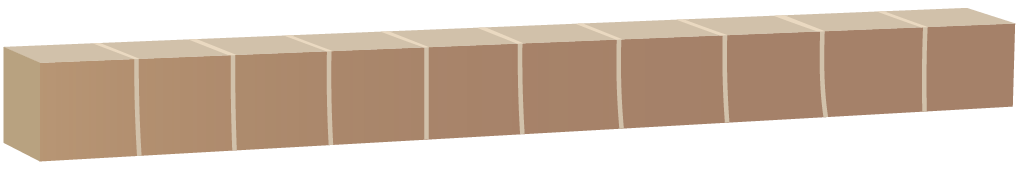 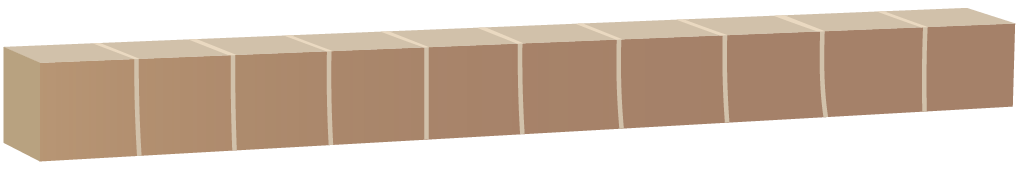 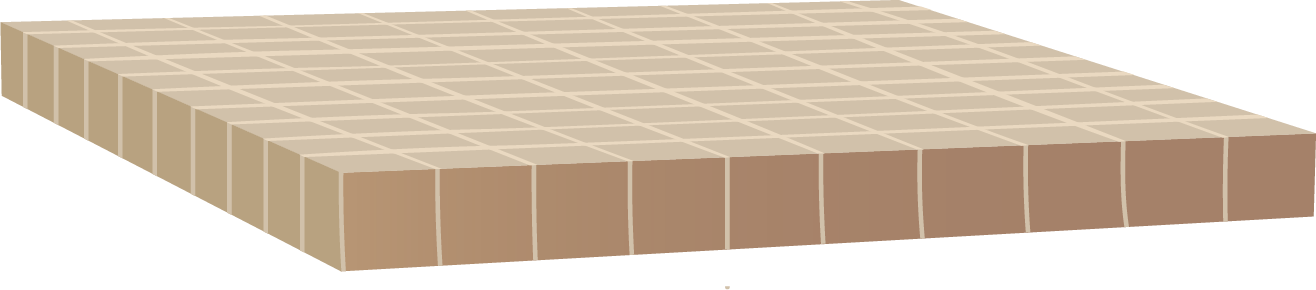 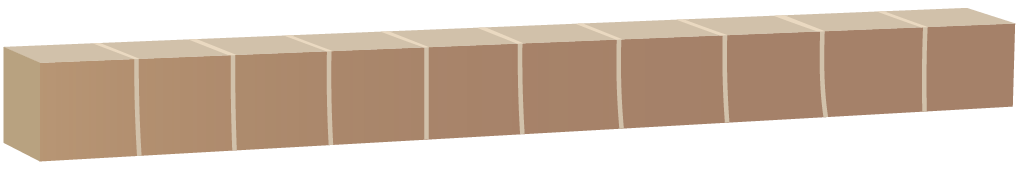 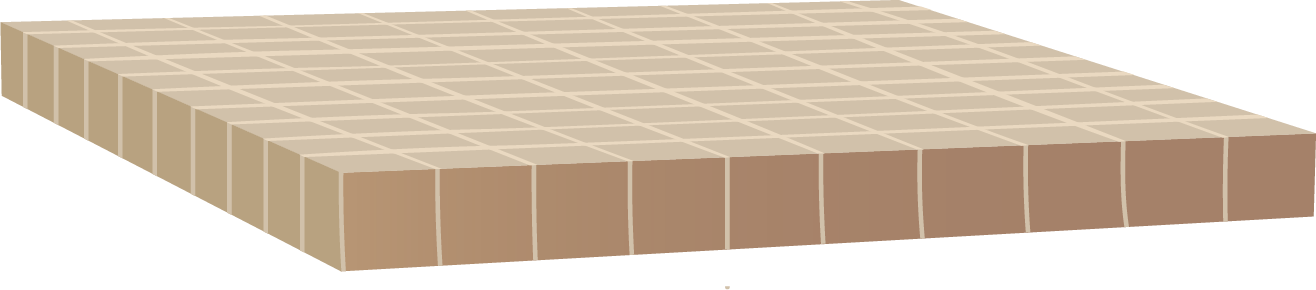 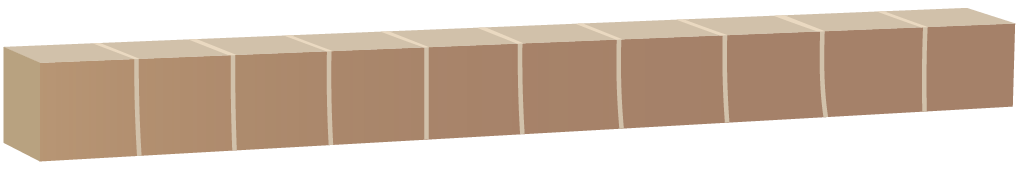 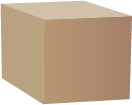 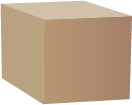 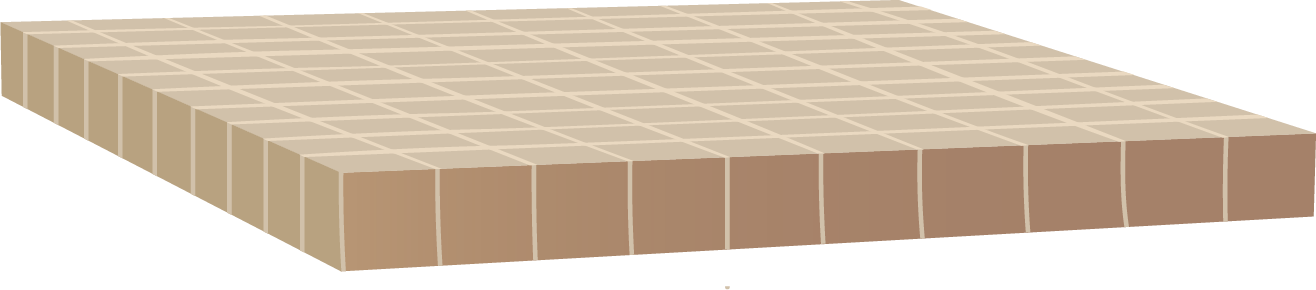 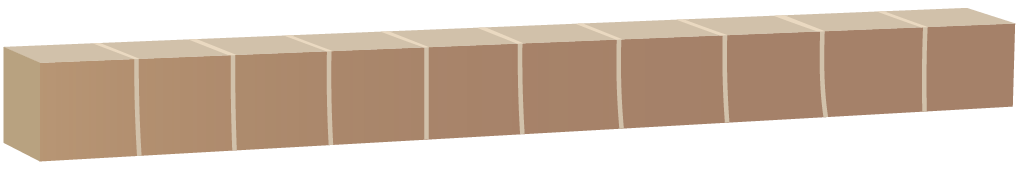 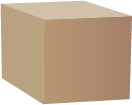 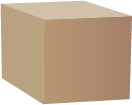 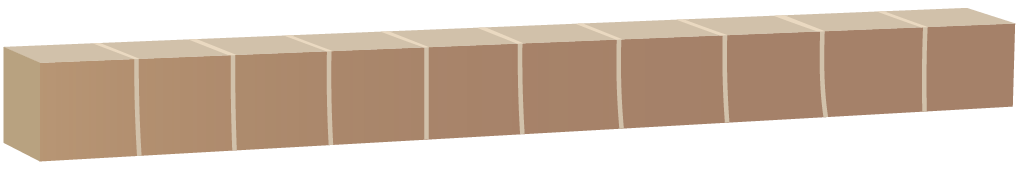 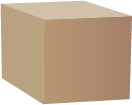 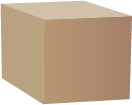 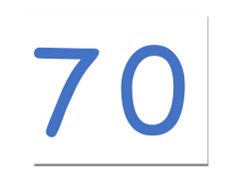 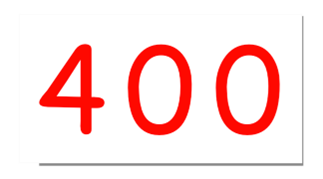 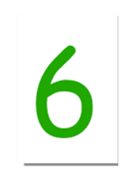 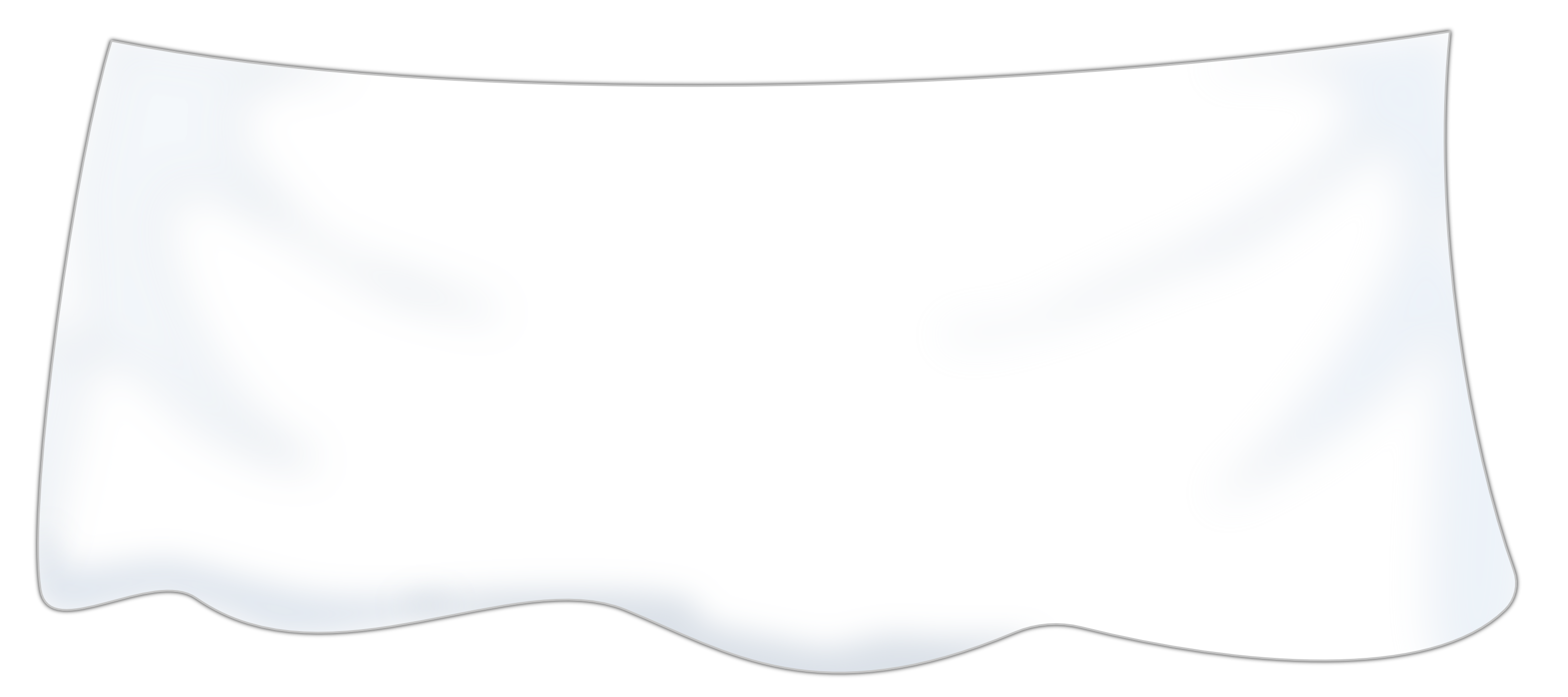 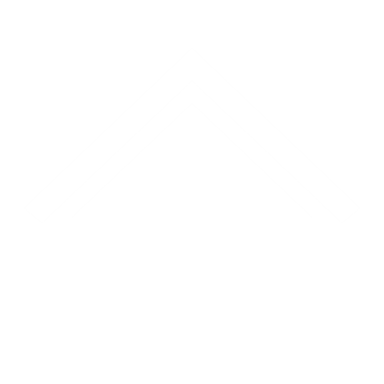 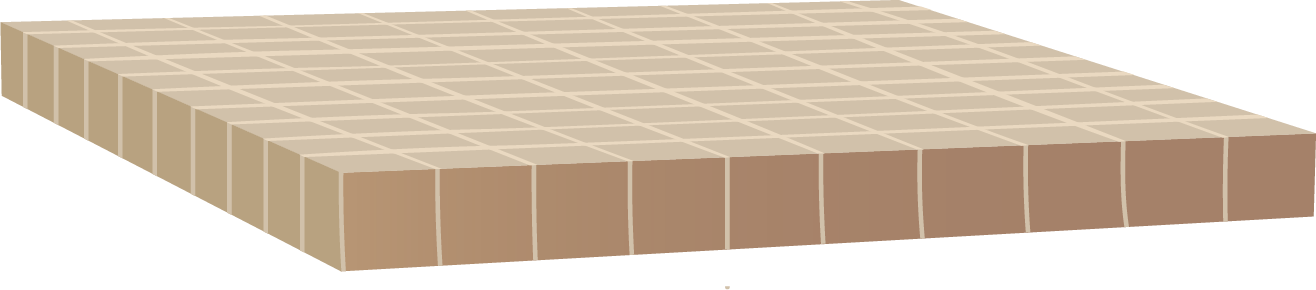 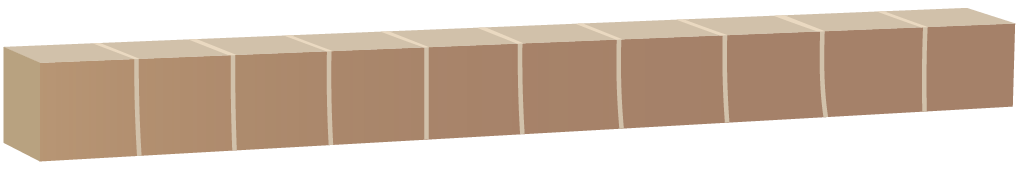 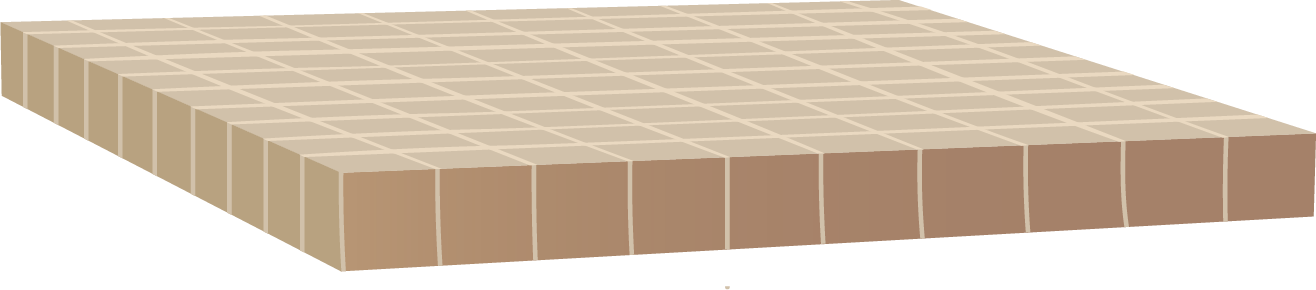 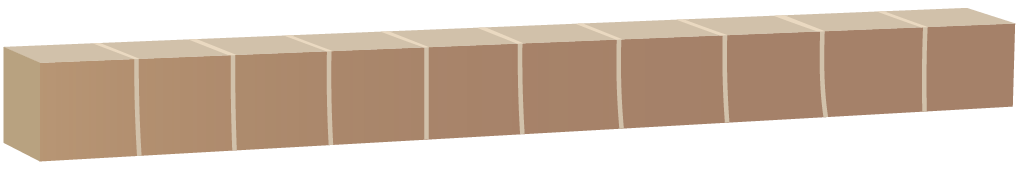 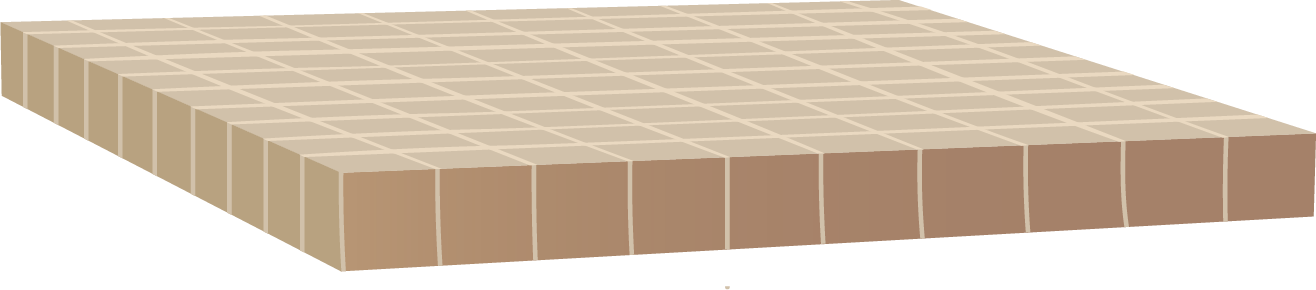 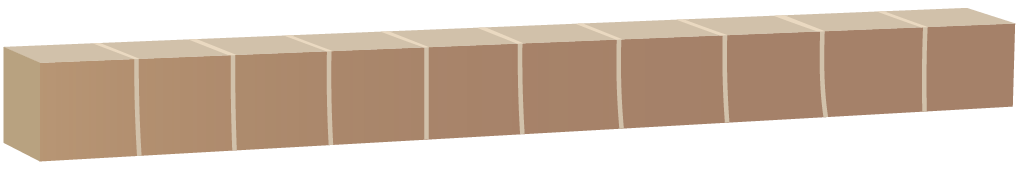 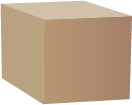 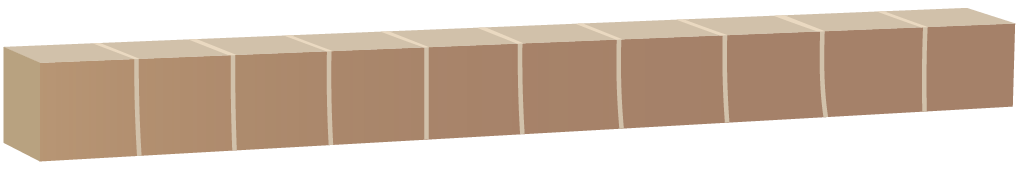 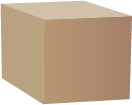 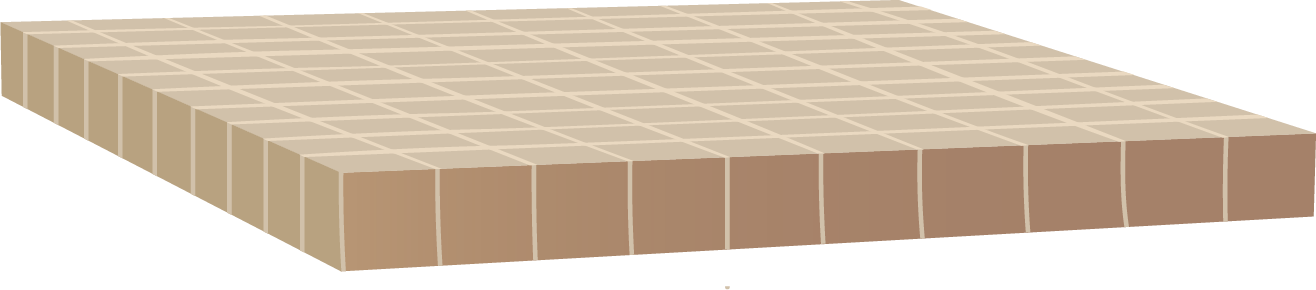 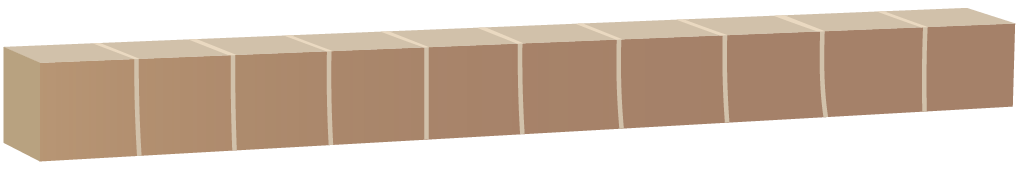 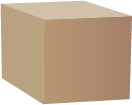 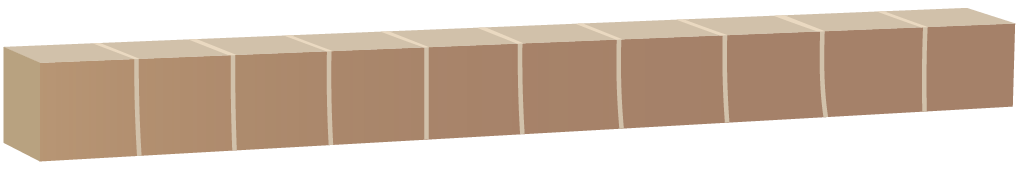 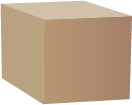 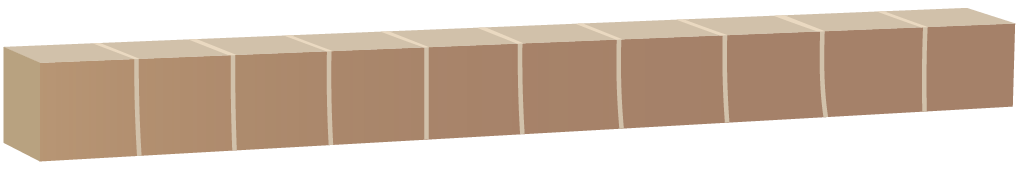 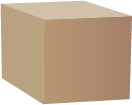 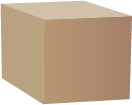 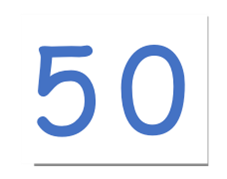 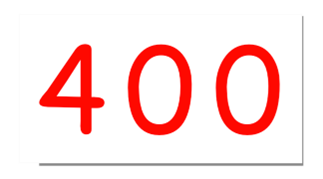 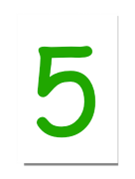 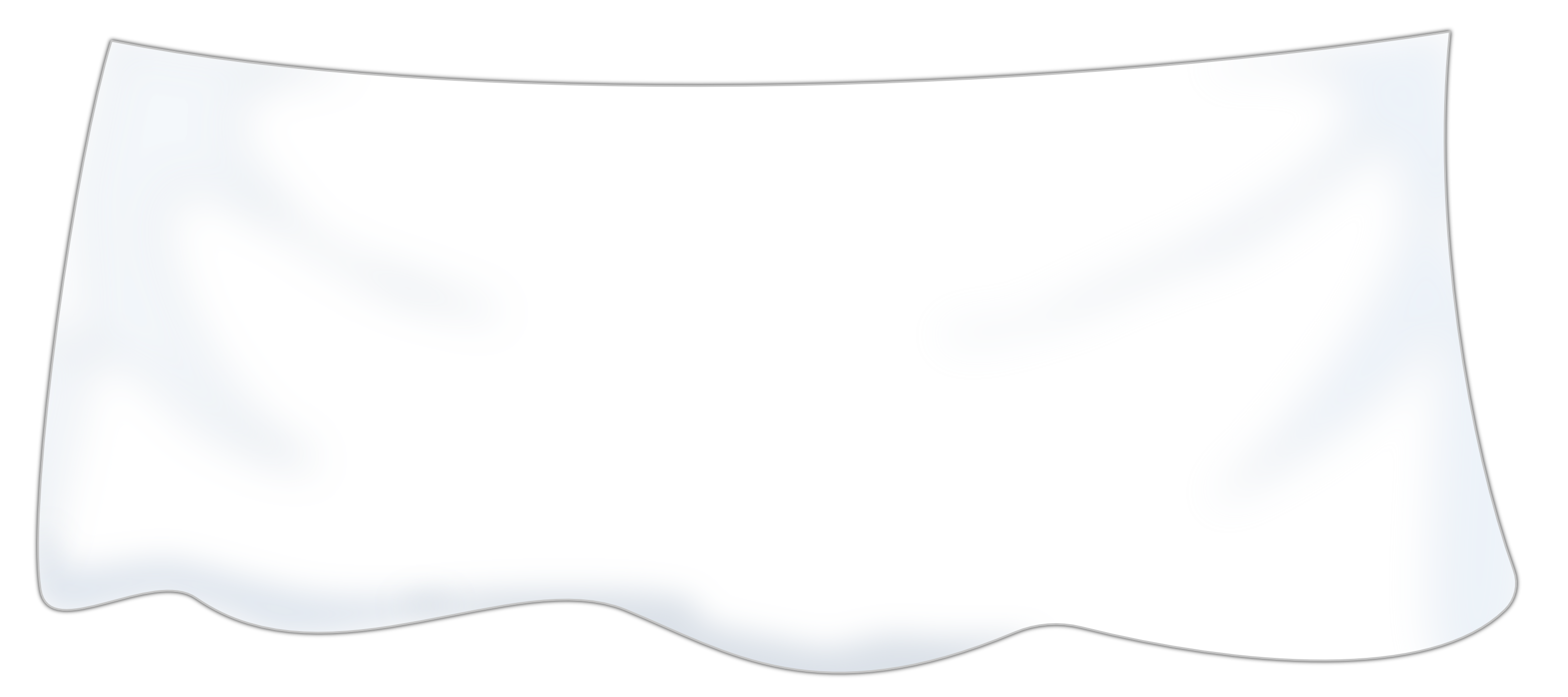 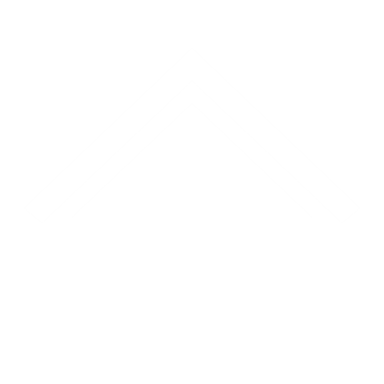 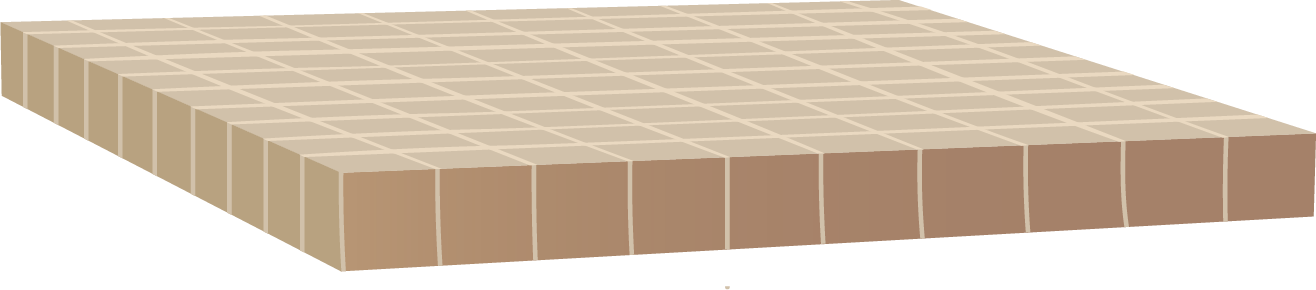 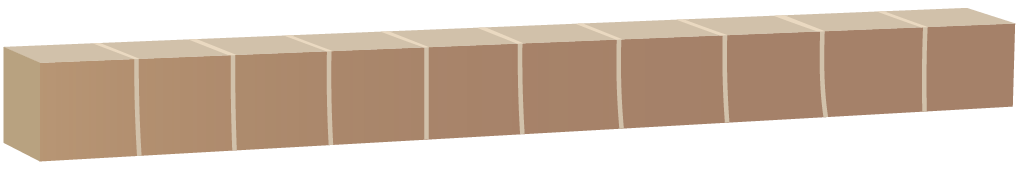 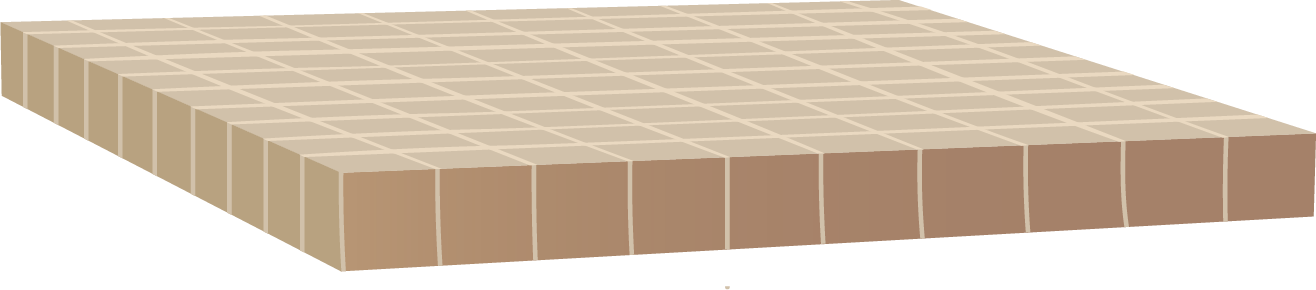 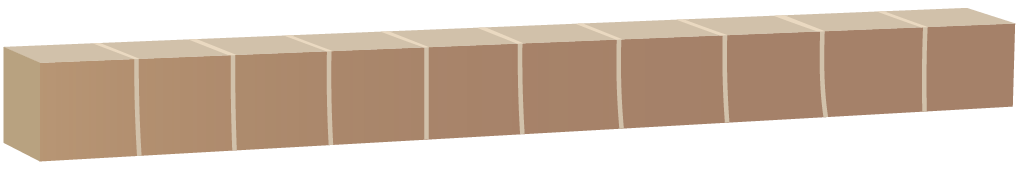 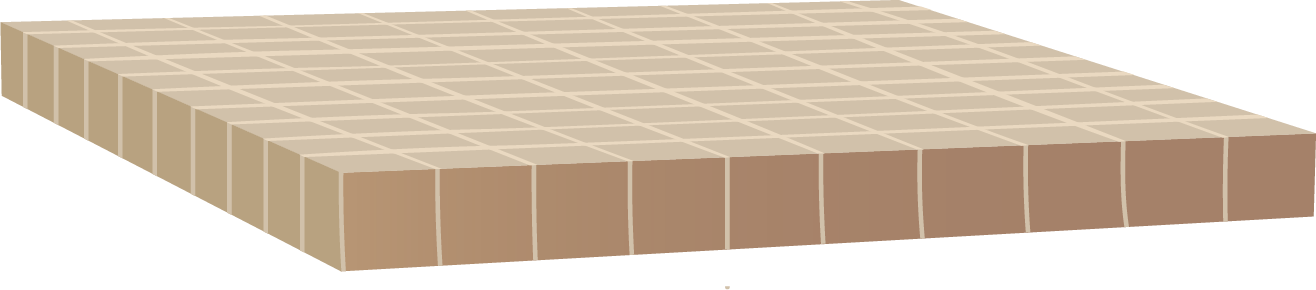 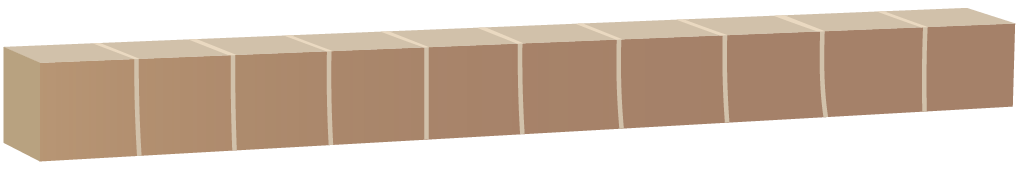 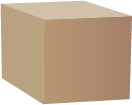 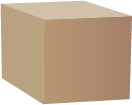 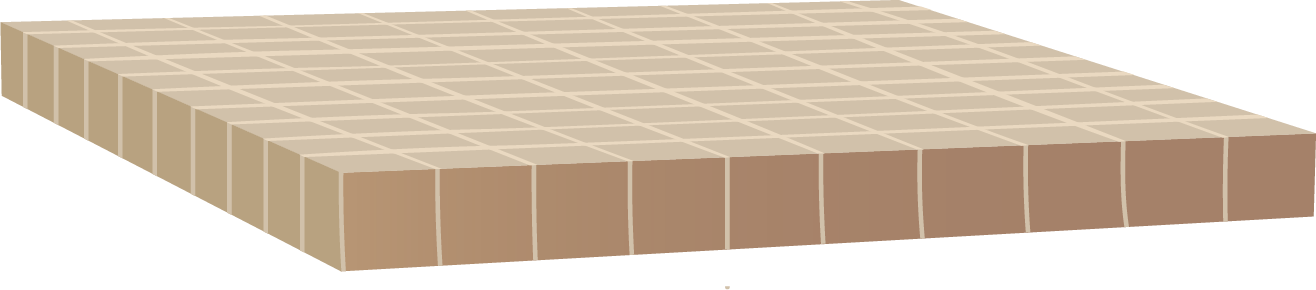 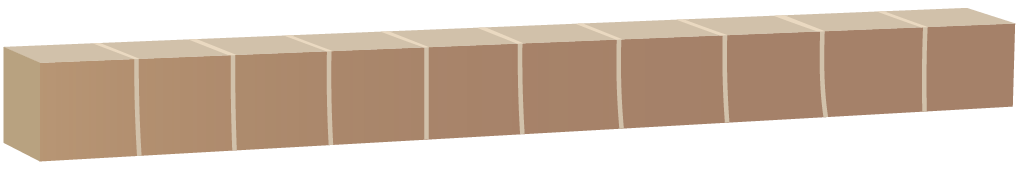 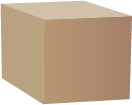 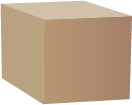 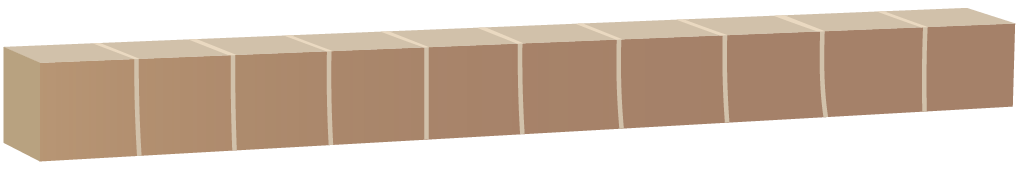 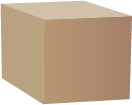 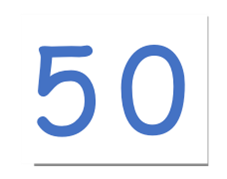 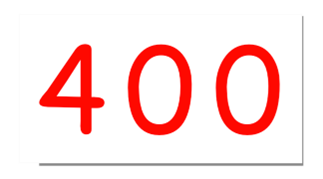 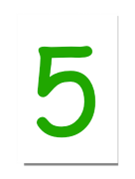 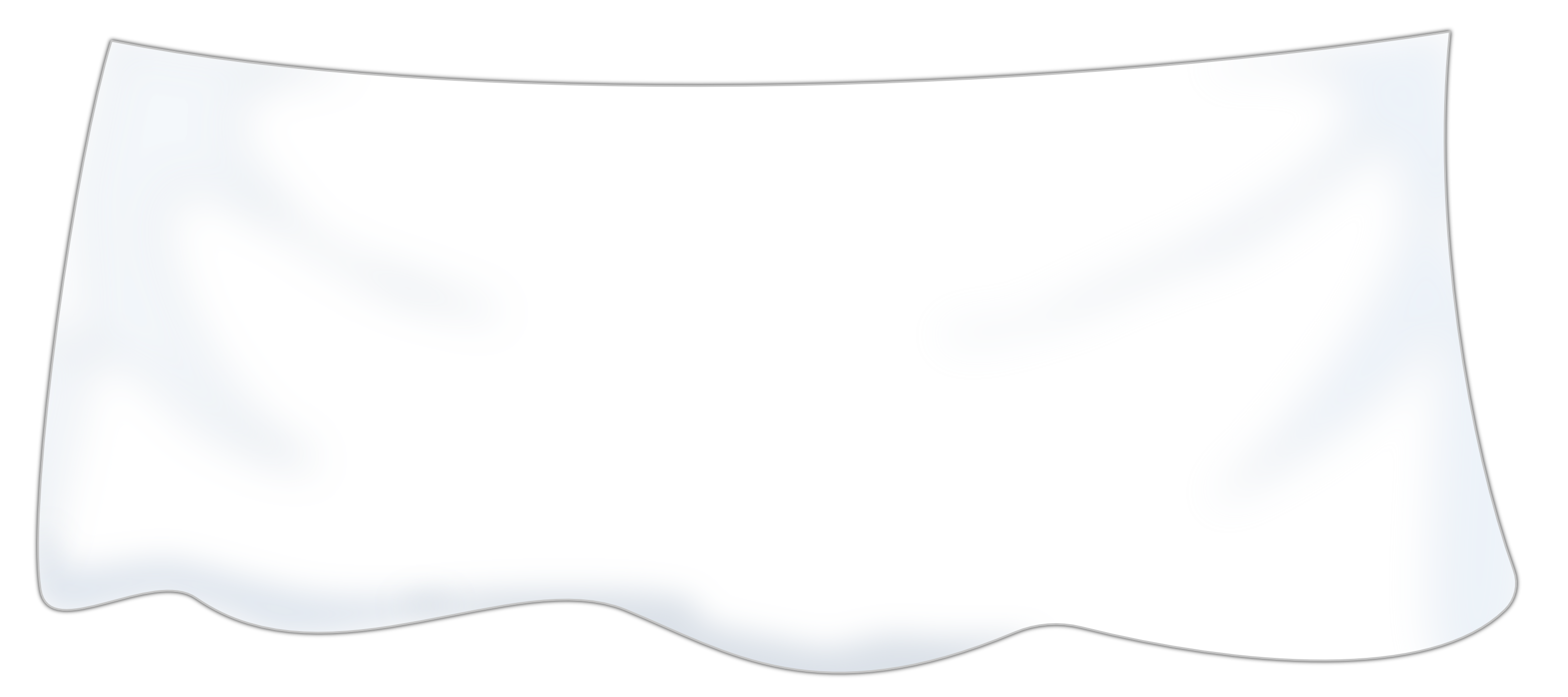 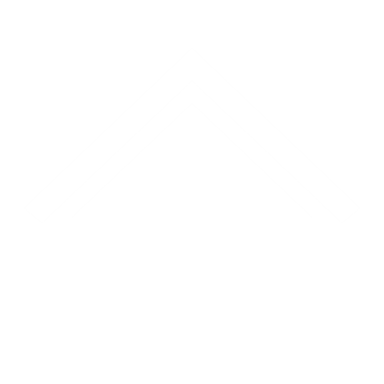 weiter
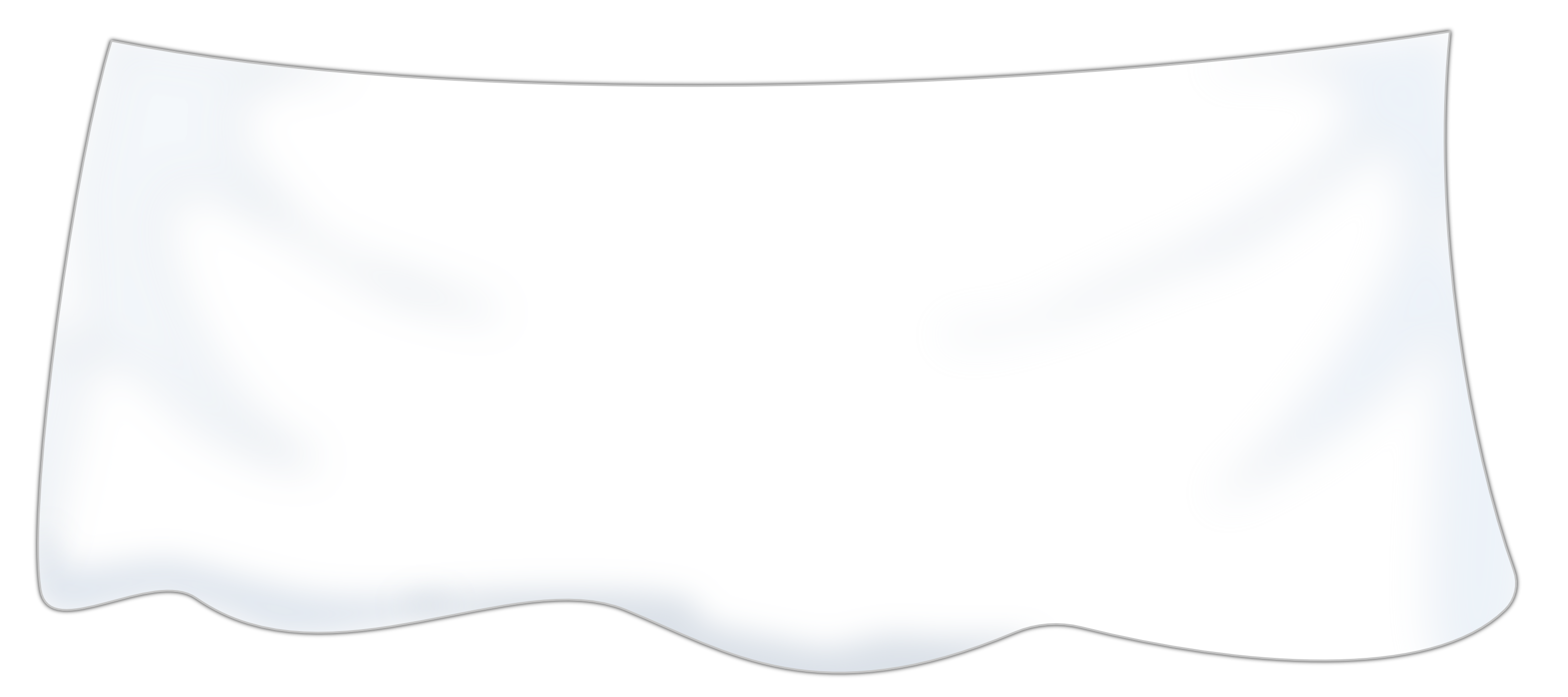 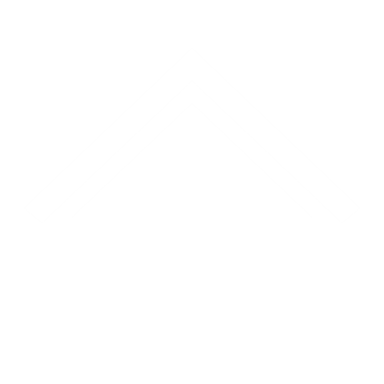 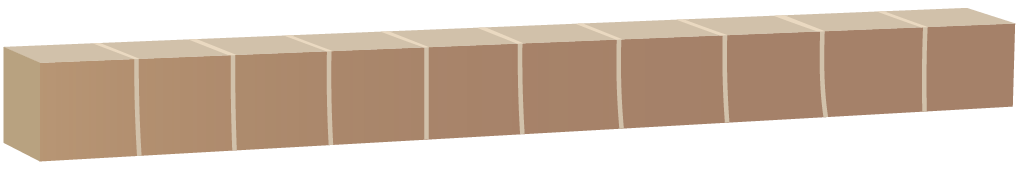 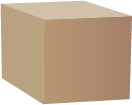 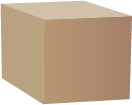 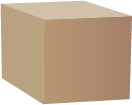 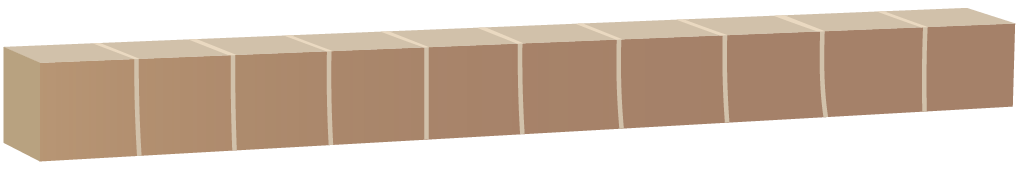 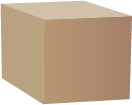 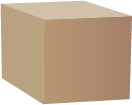 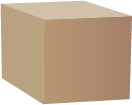 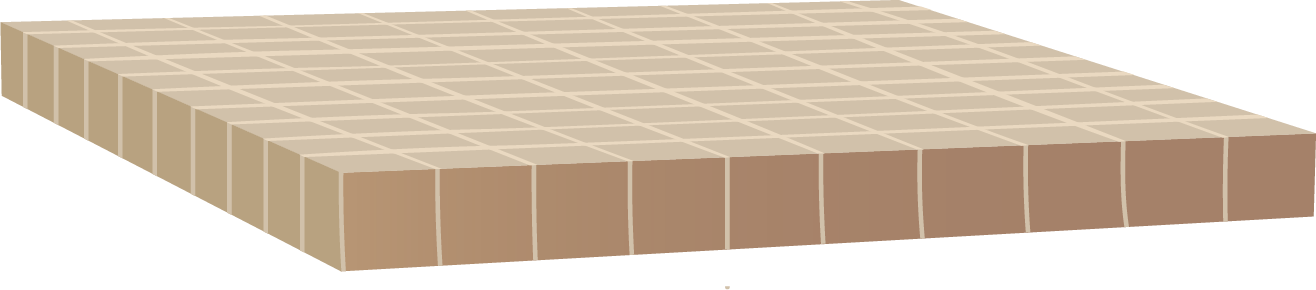 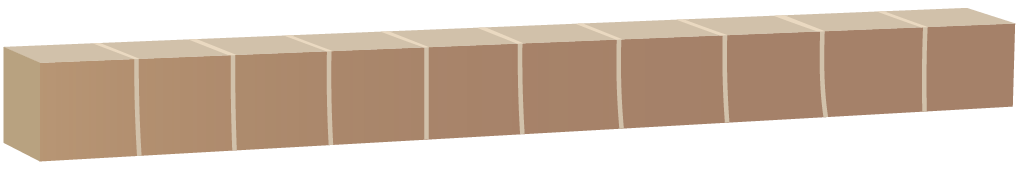 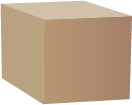 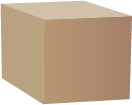 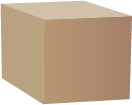 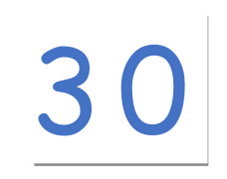 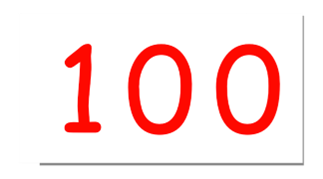 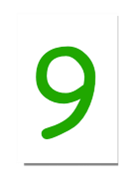 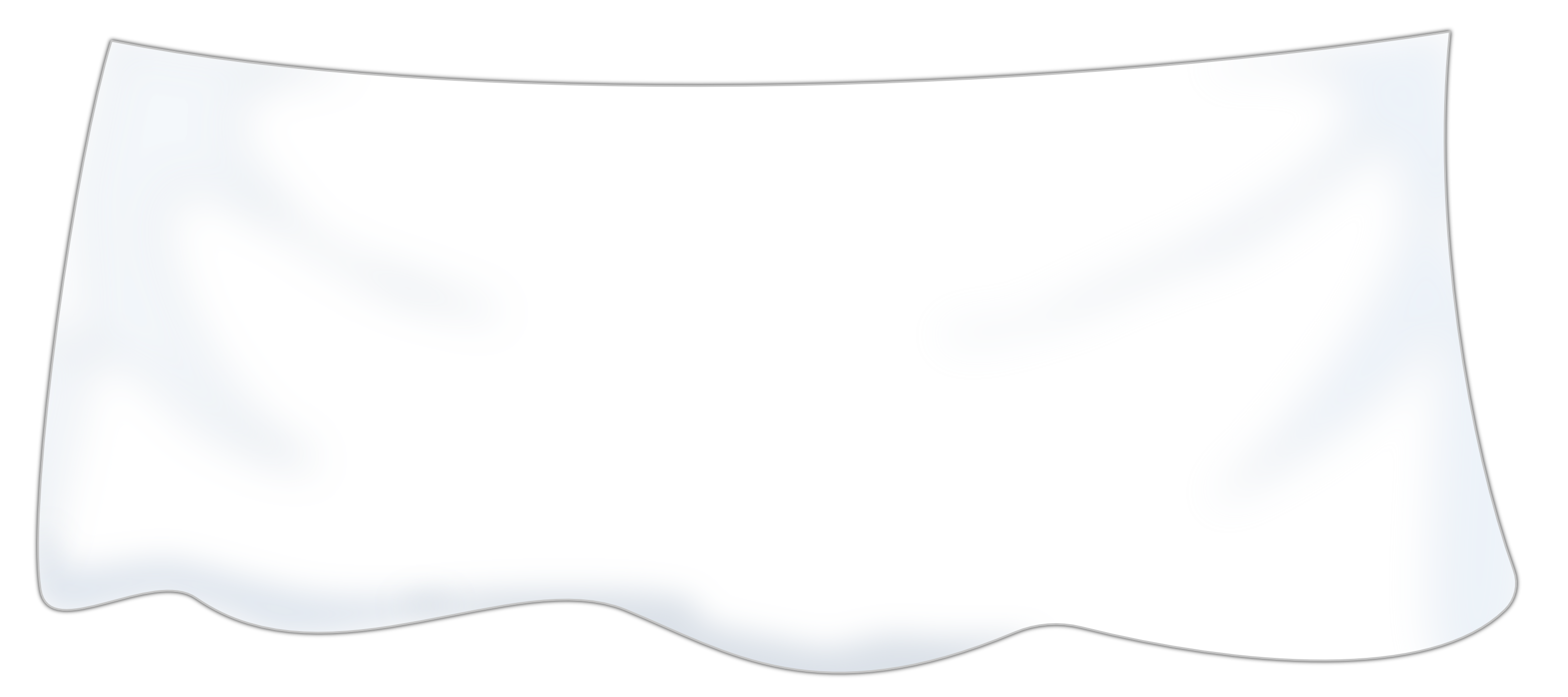 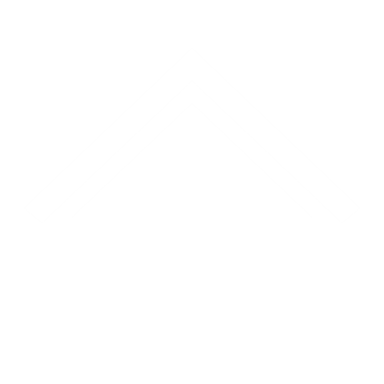 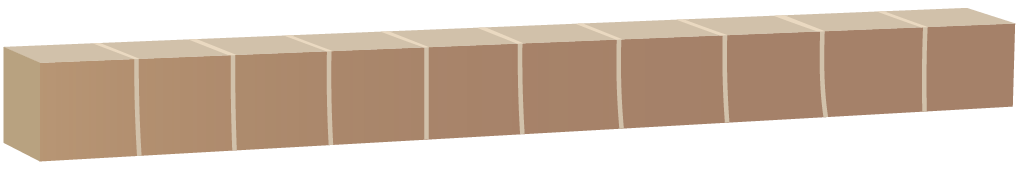 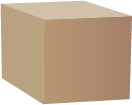 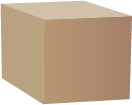 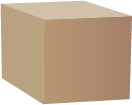 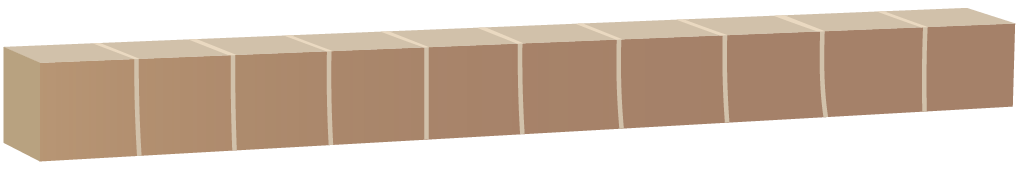 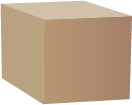 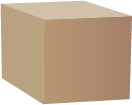 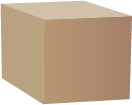 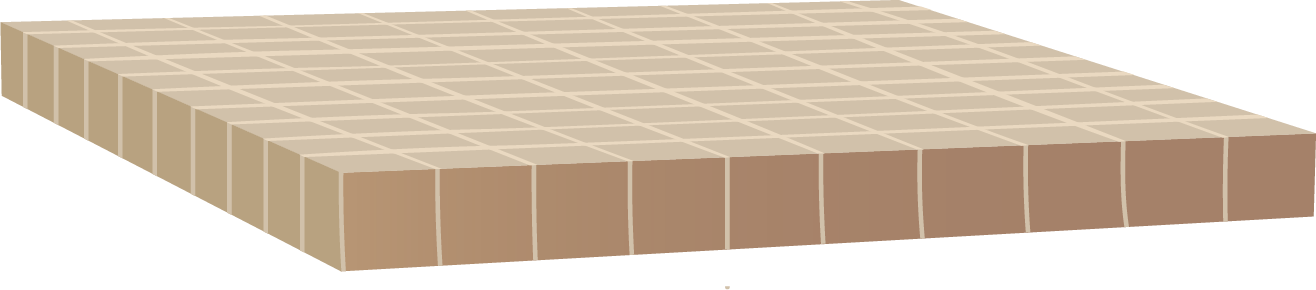 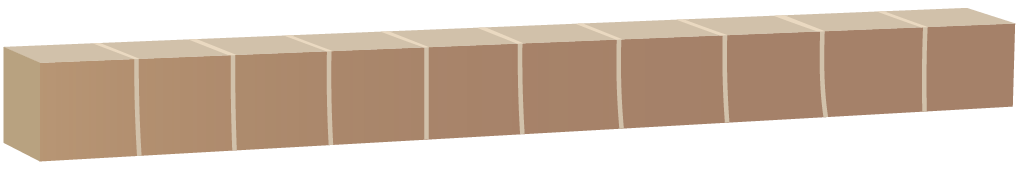 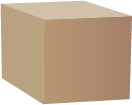 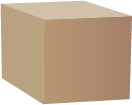 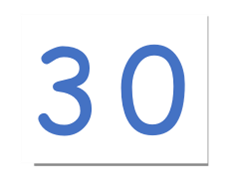 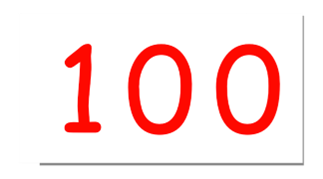 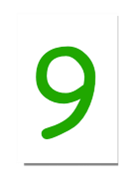 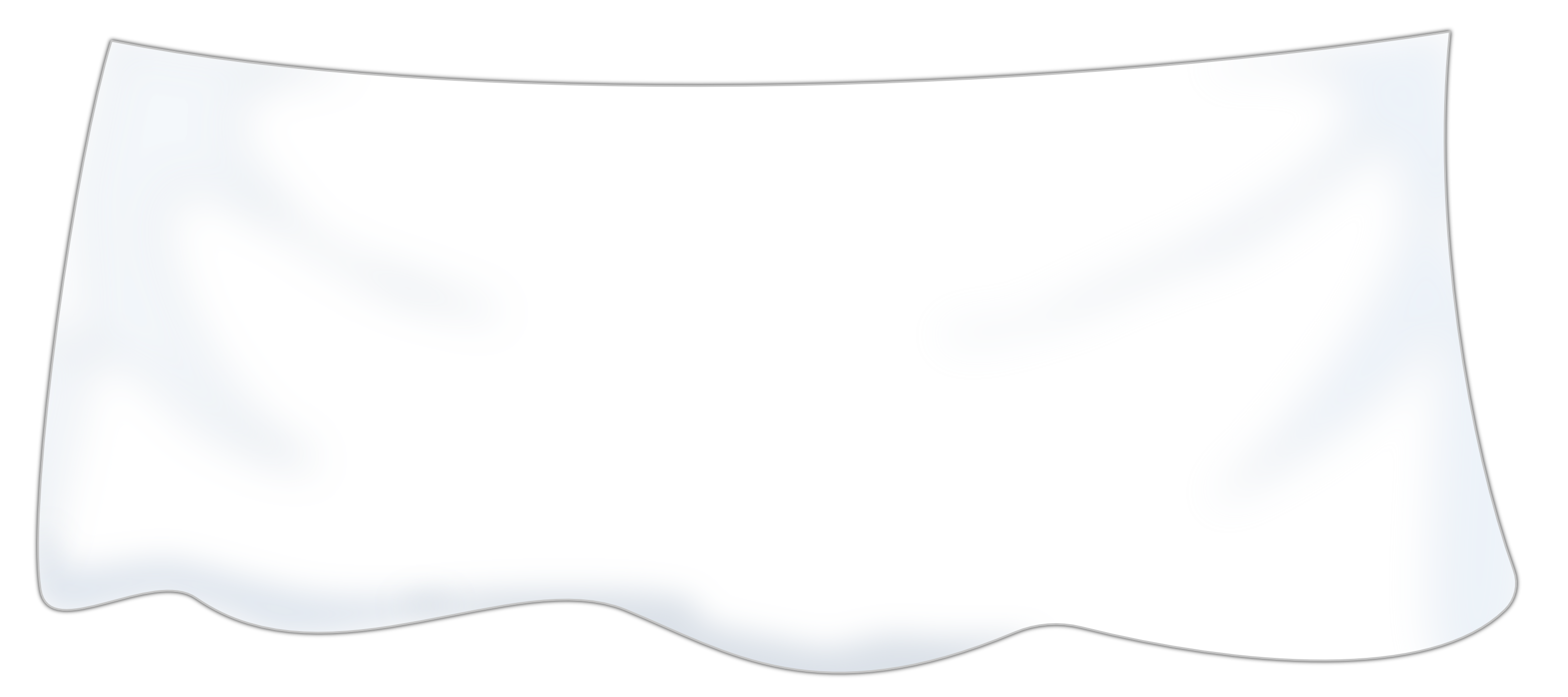 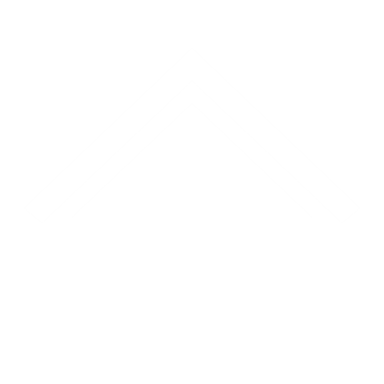 Welche Zahl liegt jetzt
unter dem Tuch?
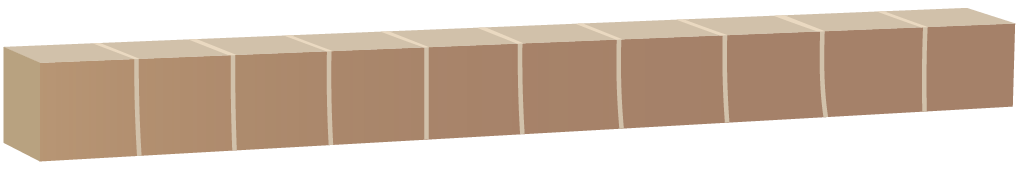 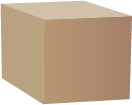 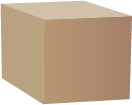 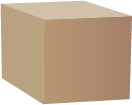 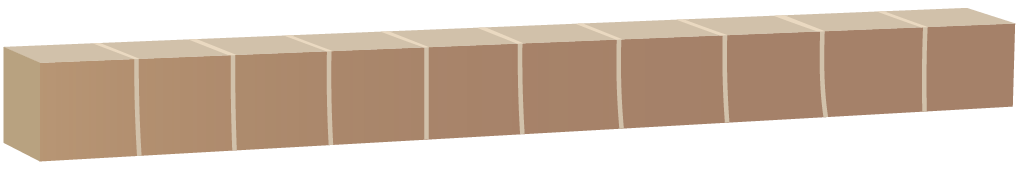 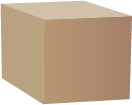 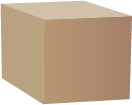 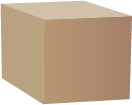 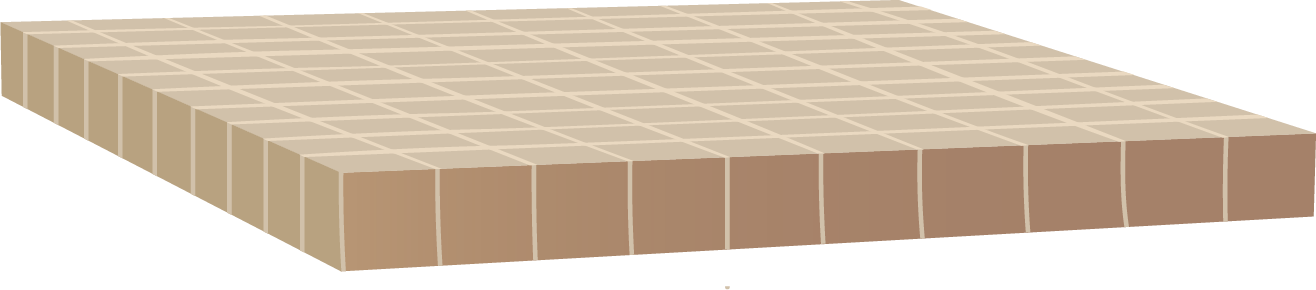 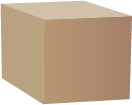 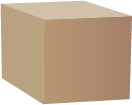 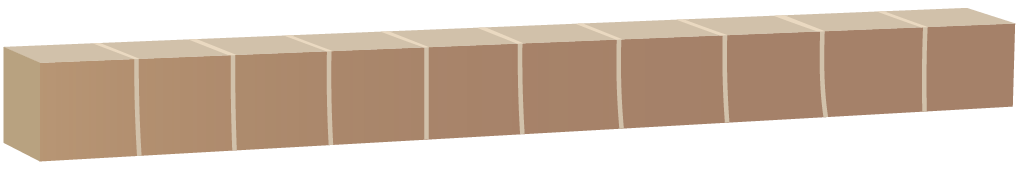 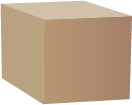 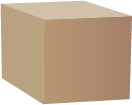 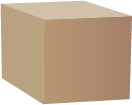 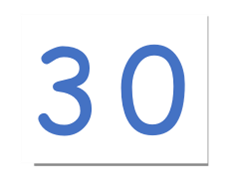 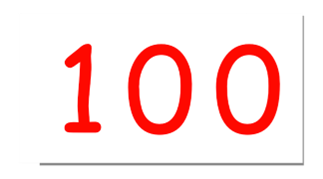 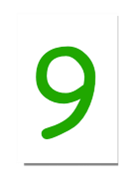 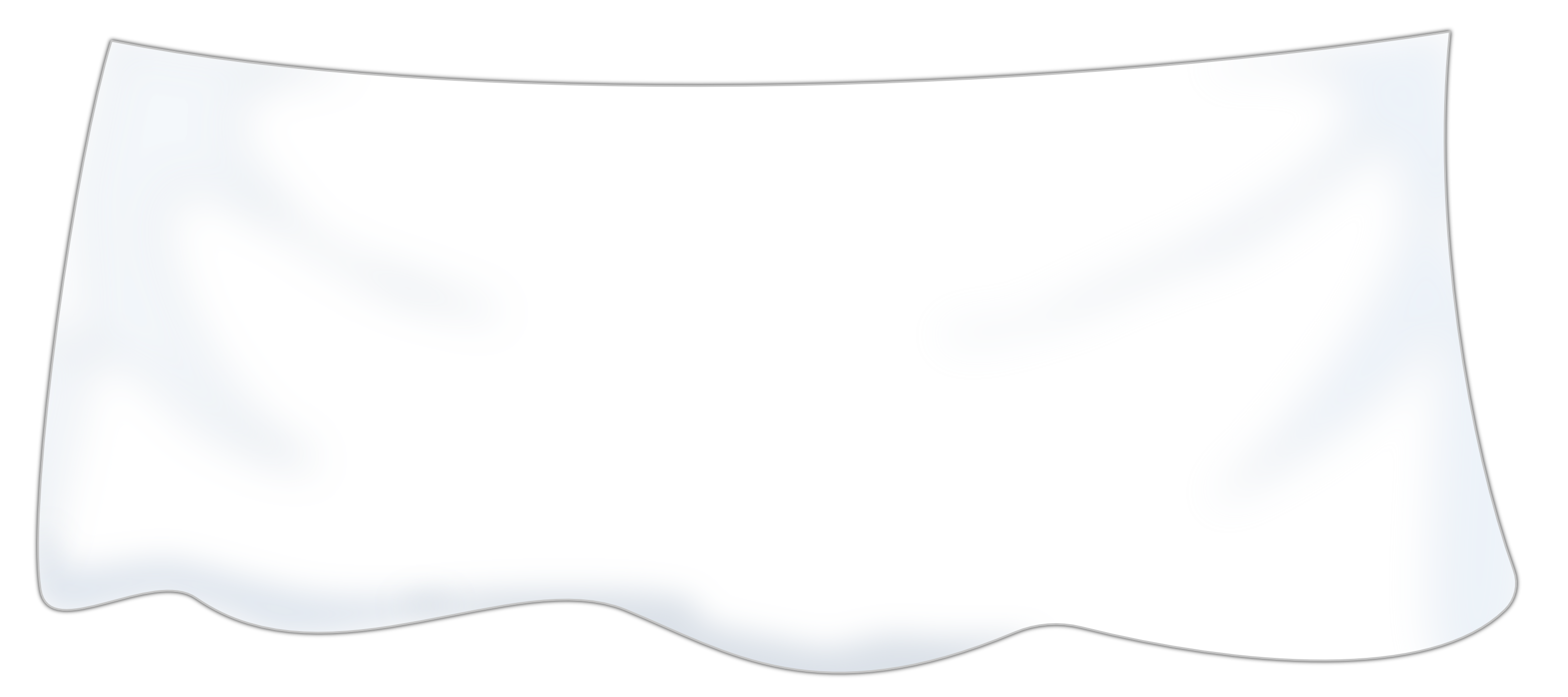 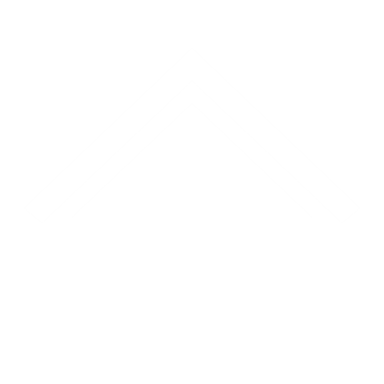 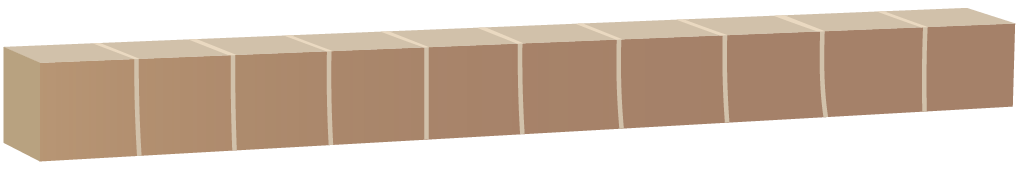 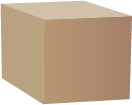 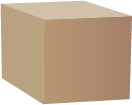 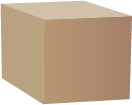 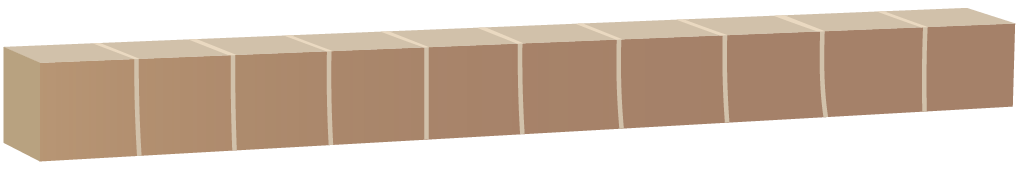 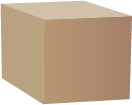 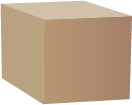 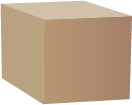 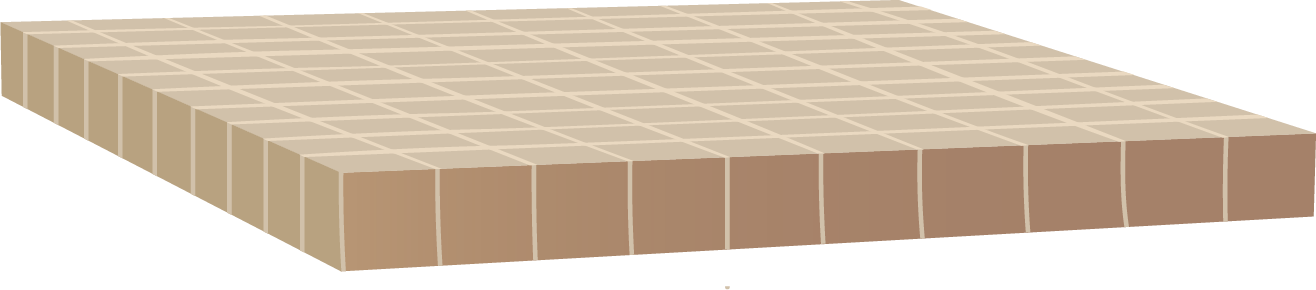 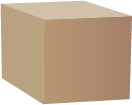 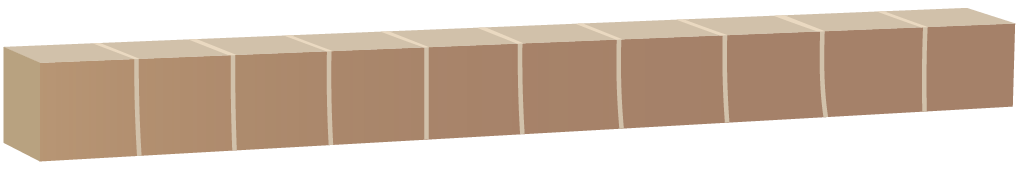 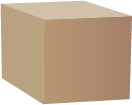 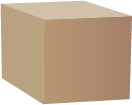 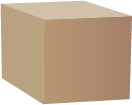 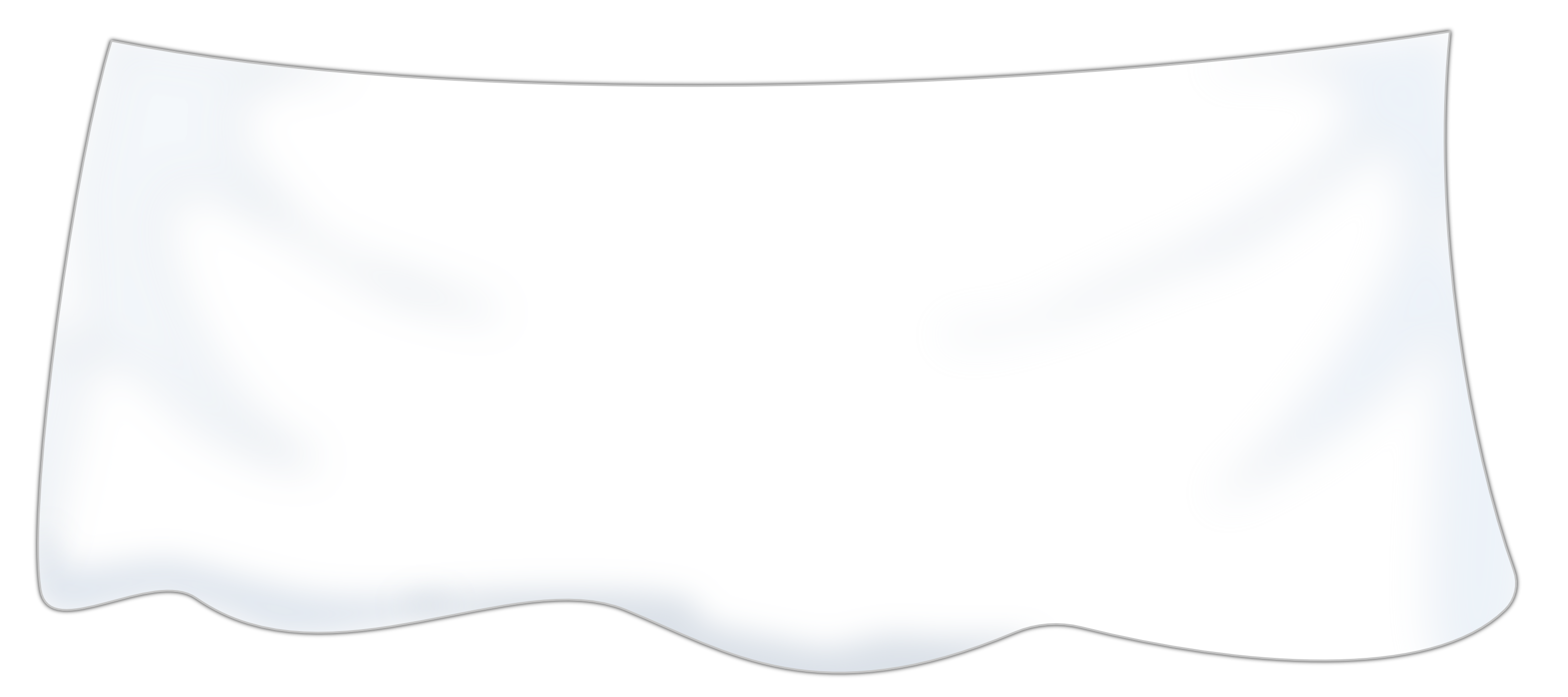 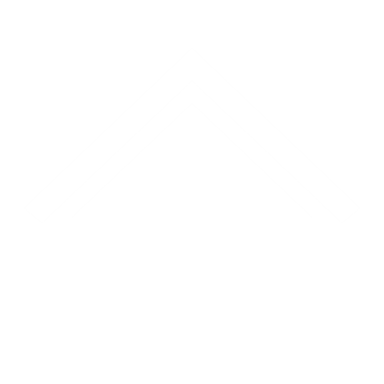 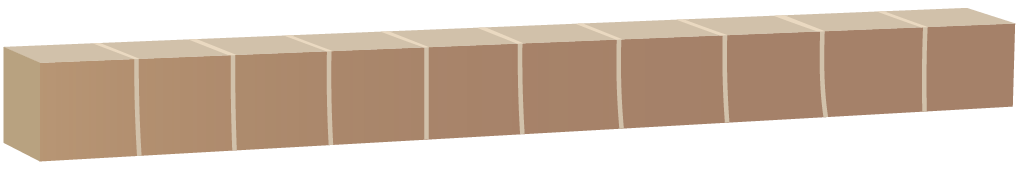 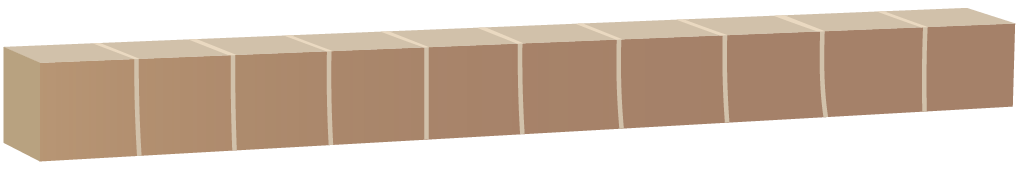 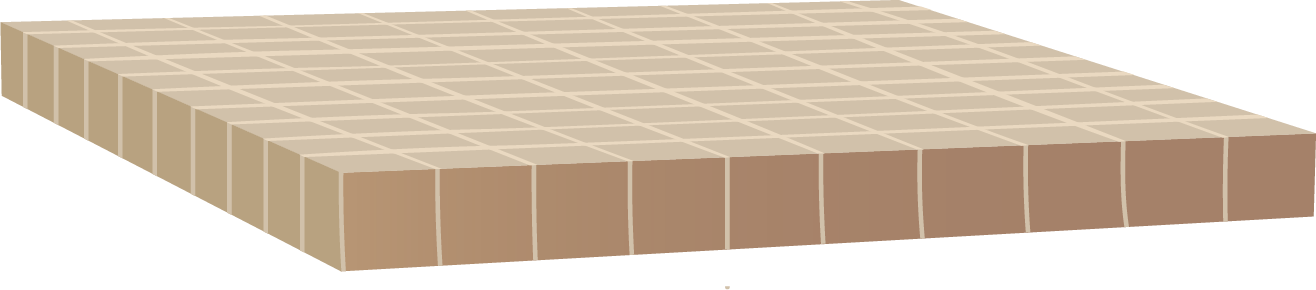 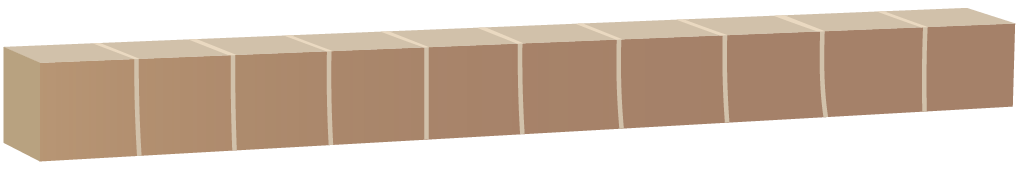 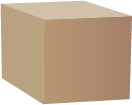 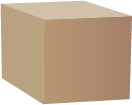 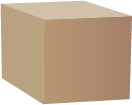 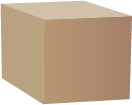 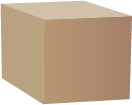 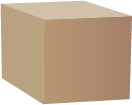 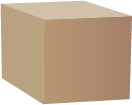 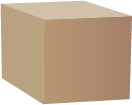 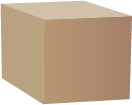 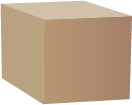 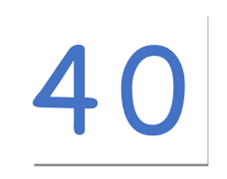 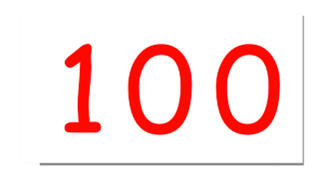 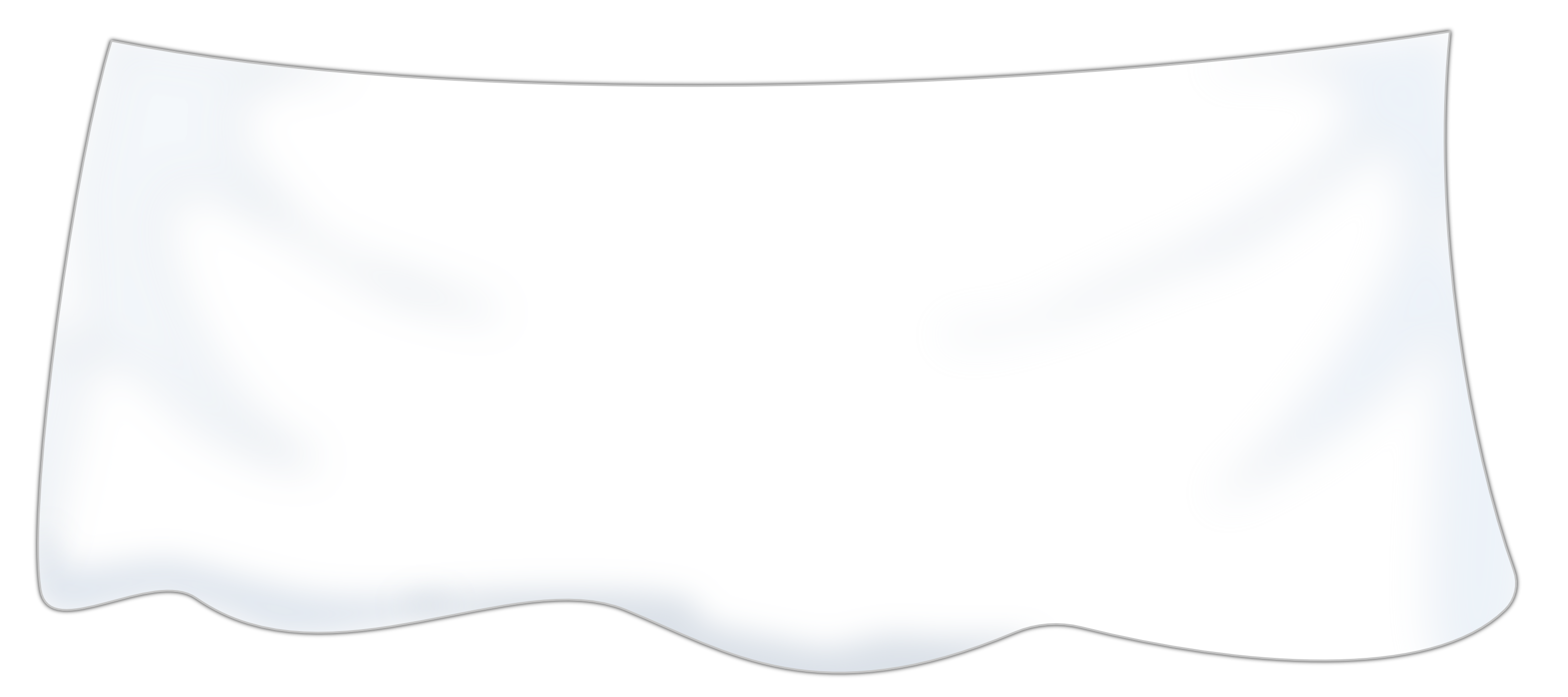 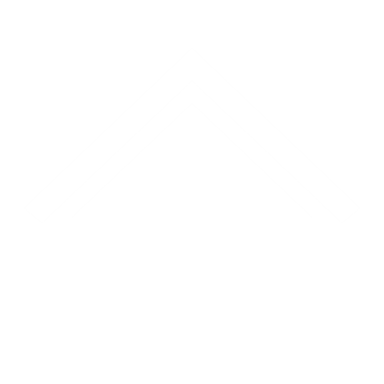 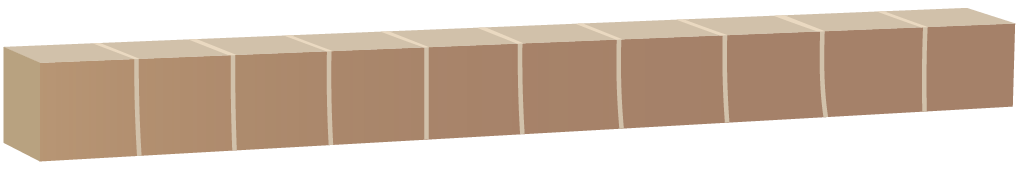 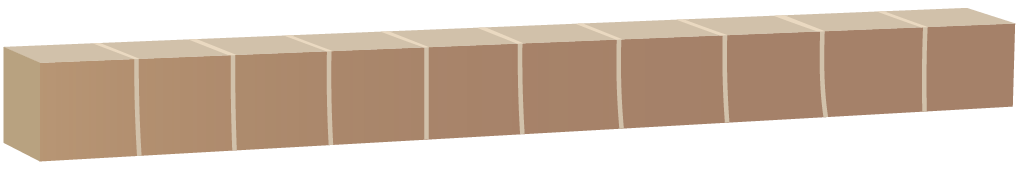 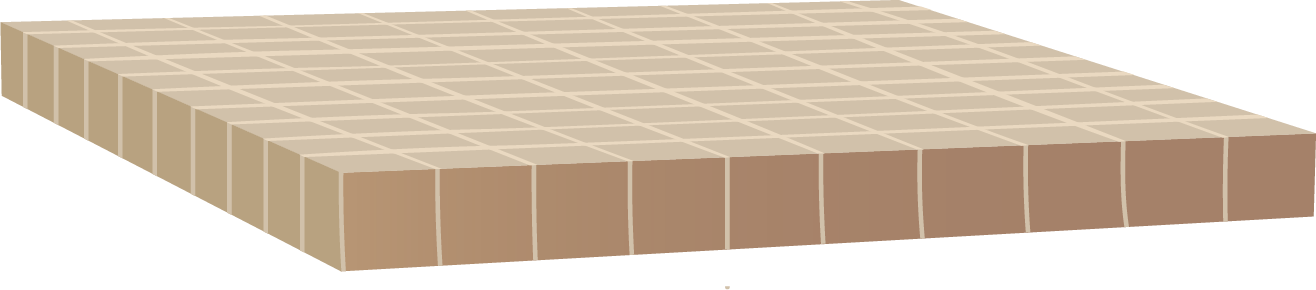 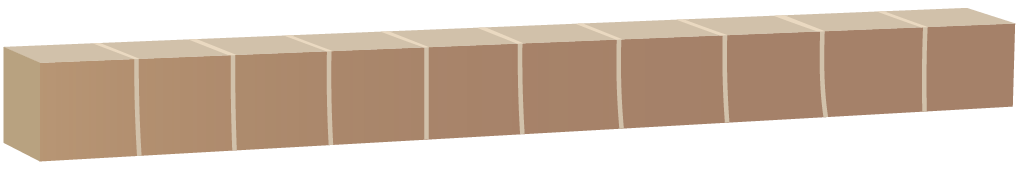 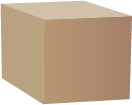 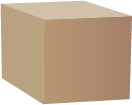 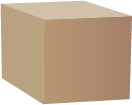 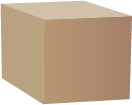 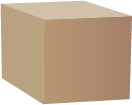 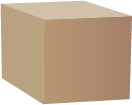 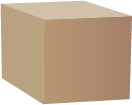 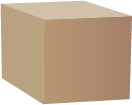 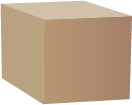 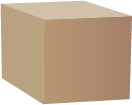 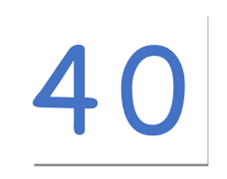 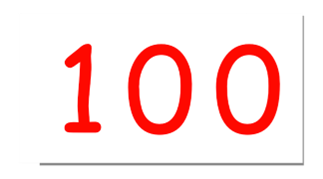 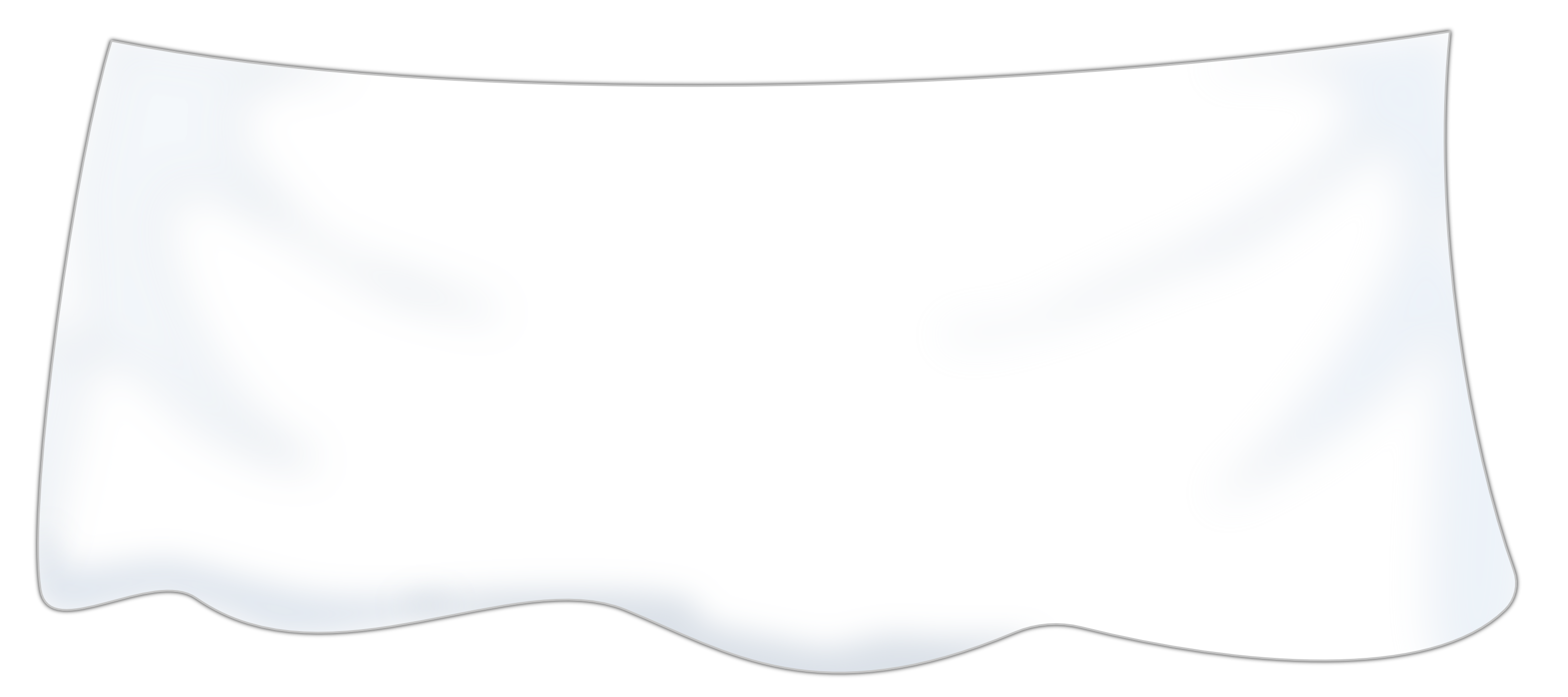 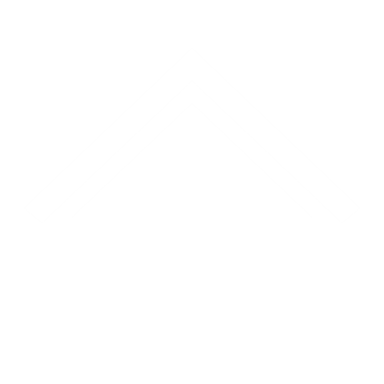 weiter
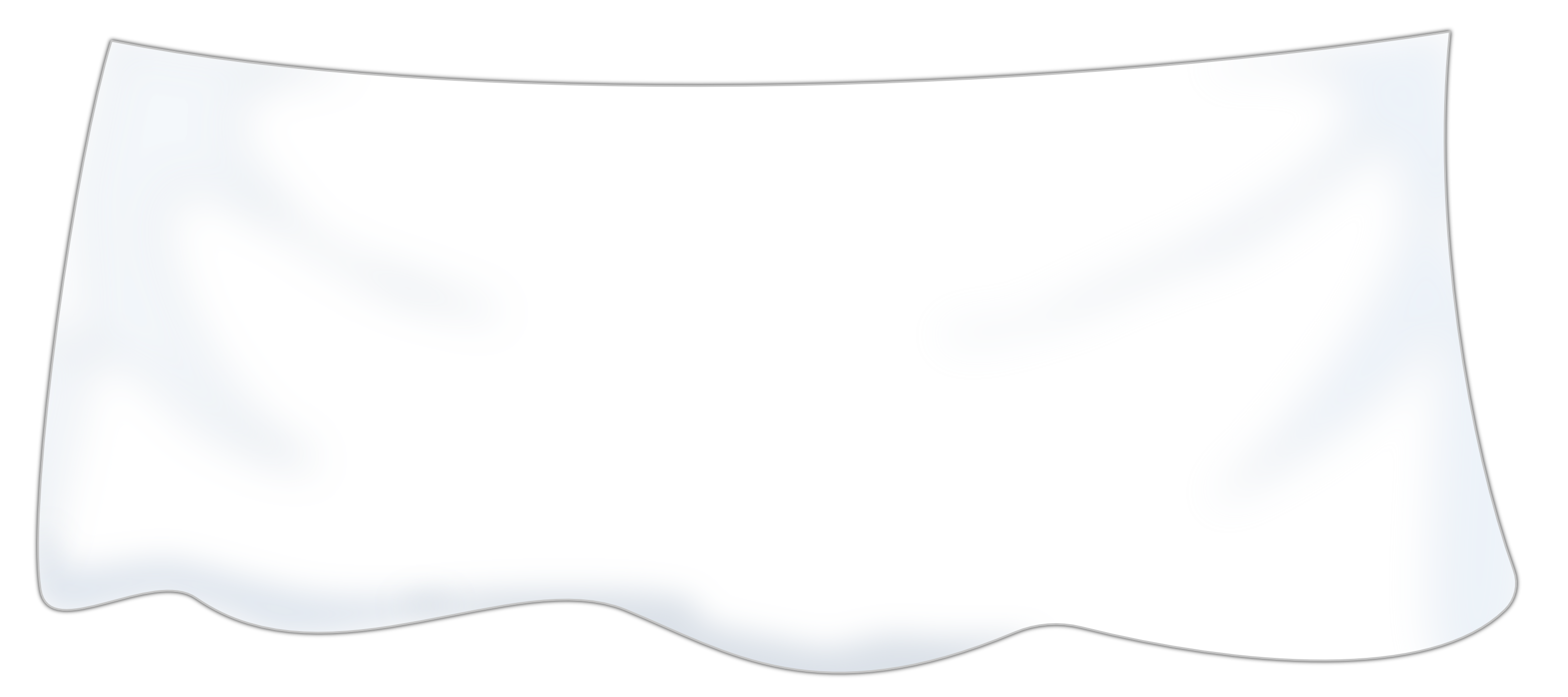 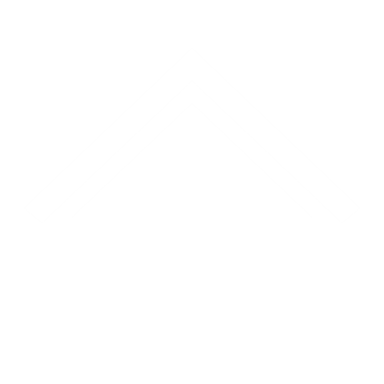 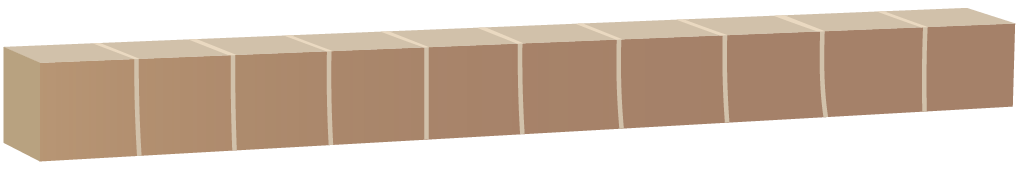 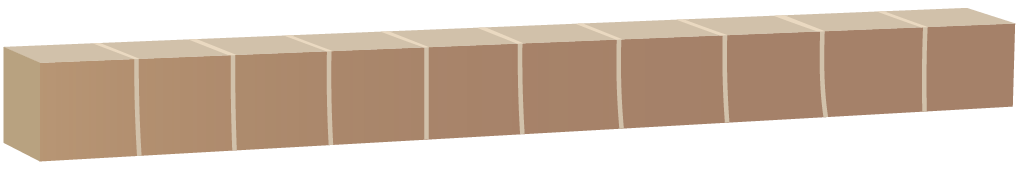 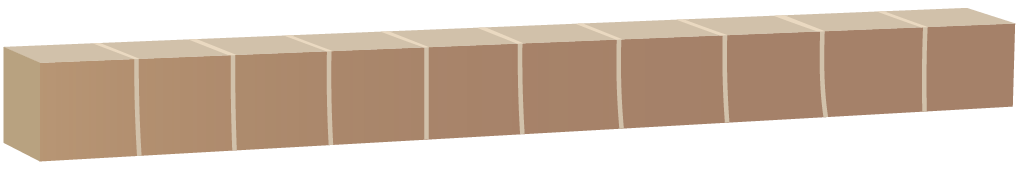 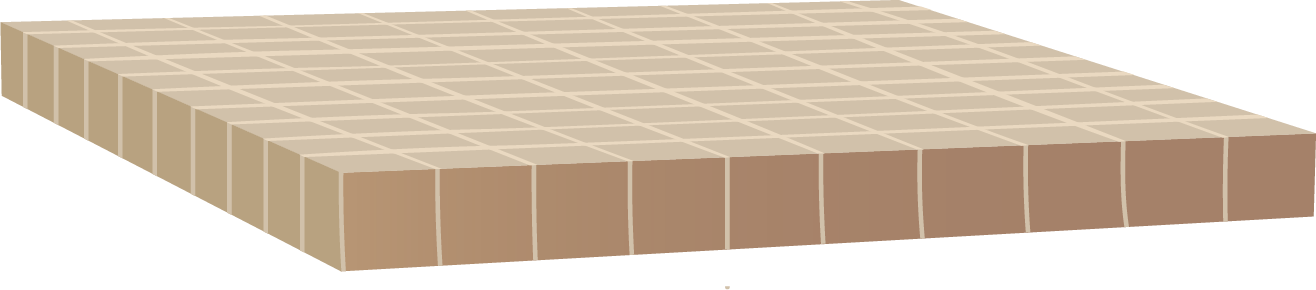 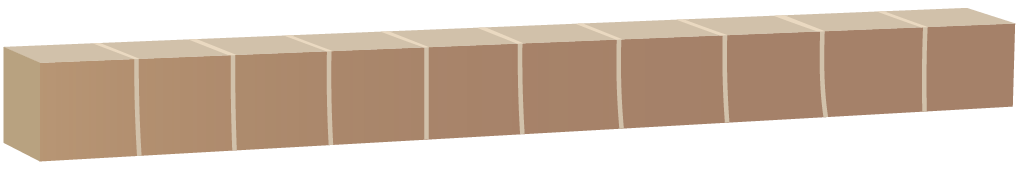 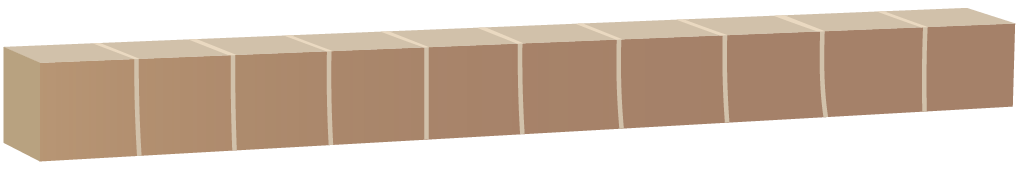 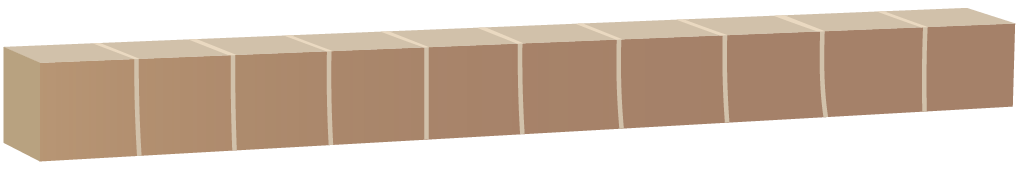 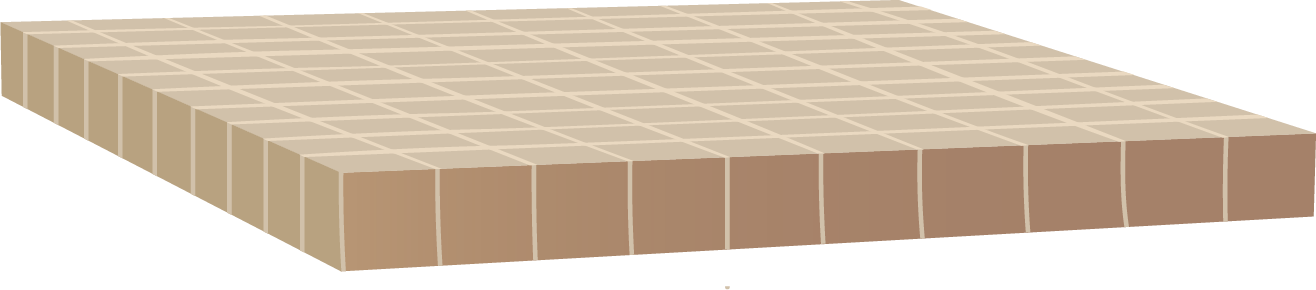 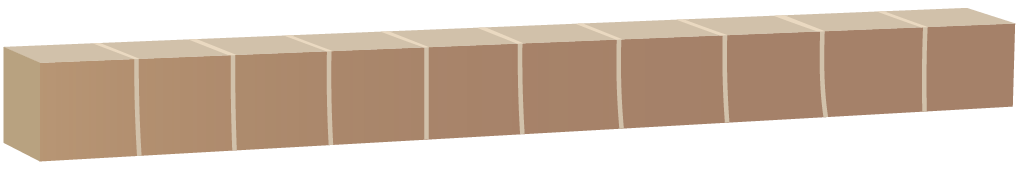 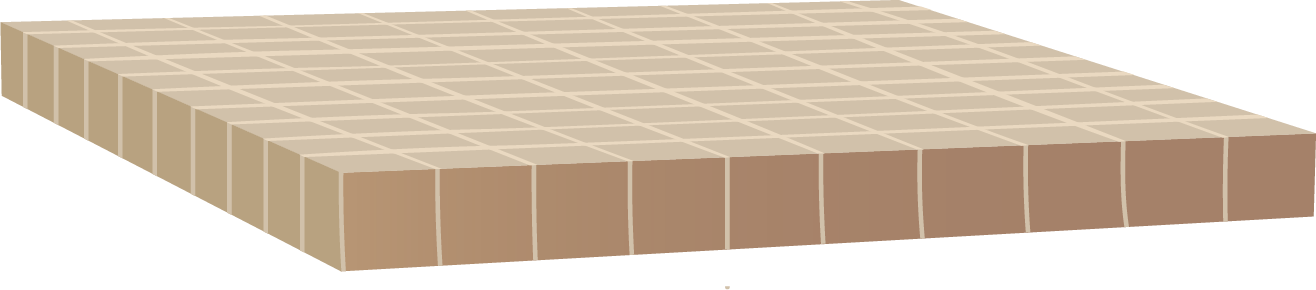 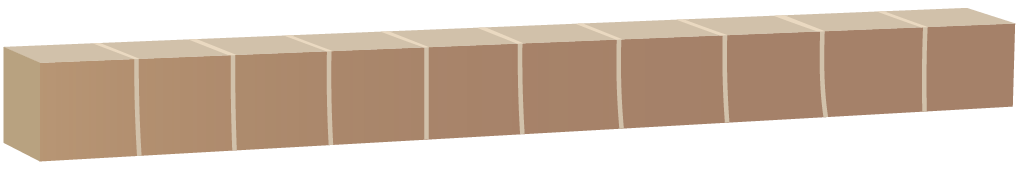 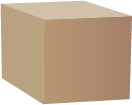 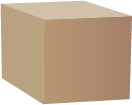 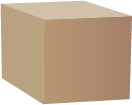 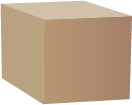 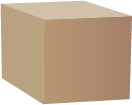 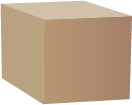 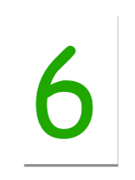 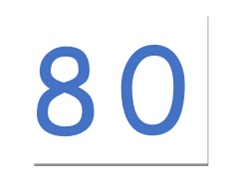 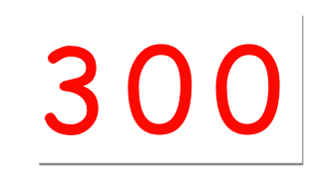 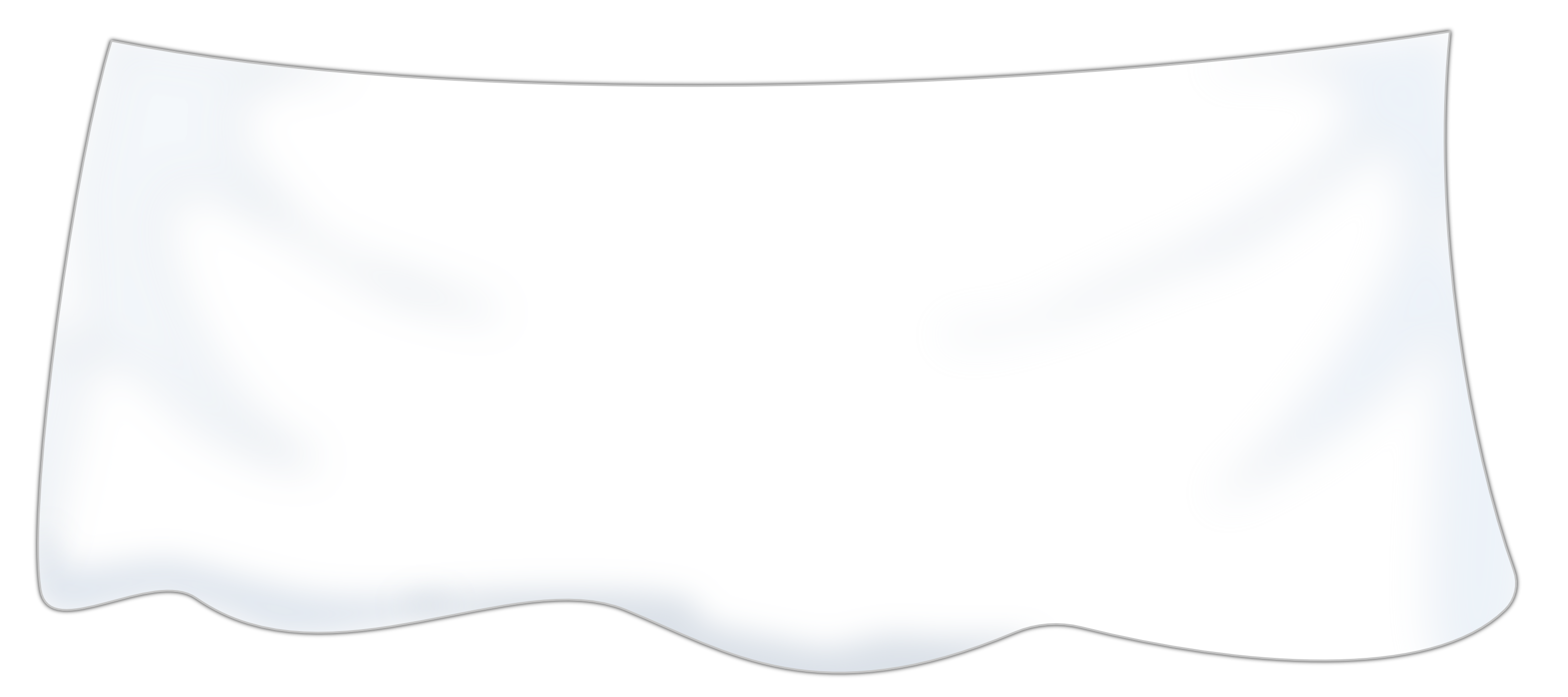 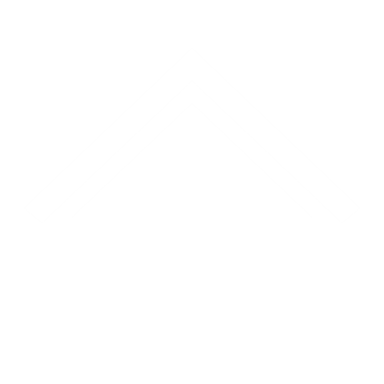 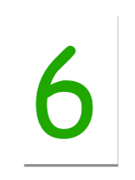 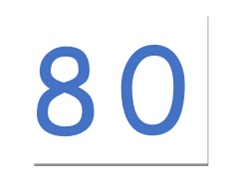 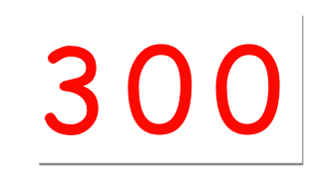 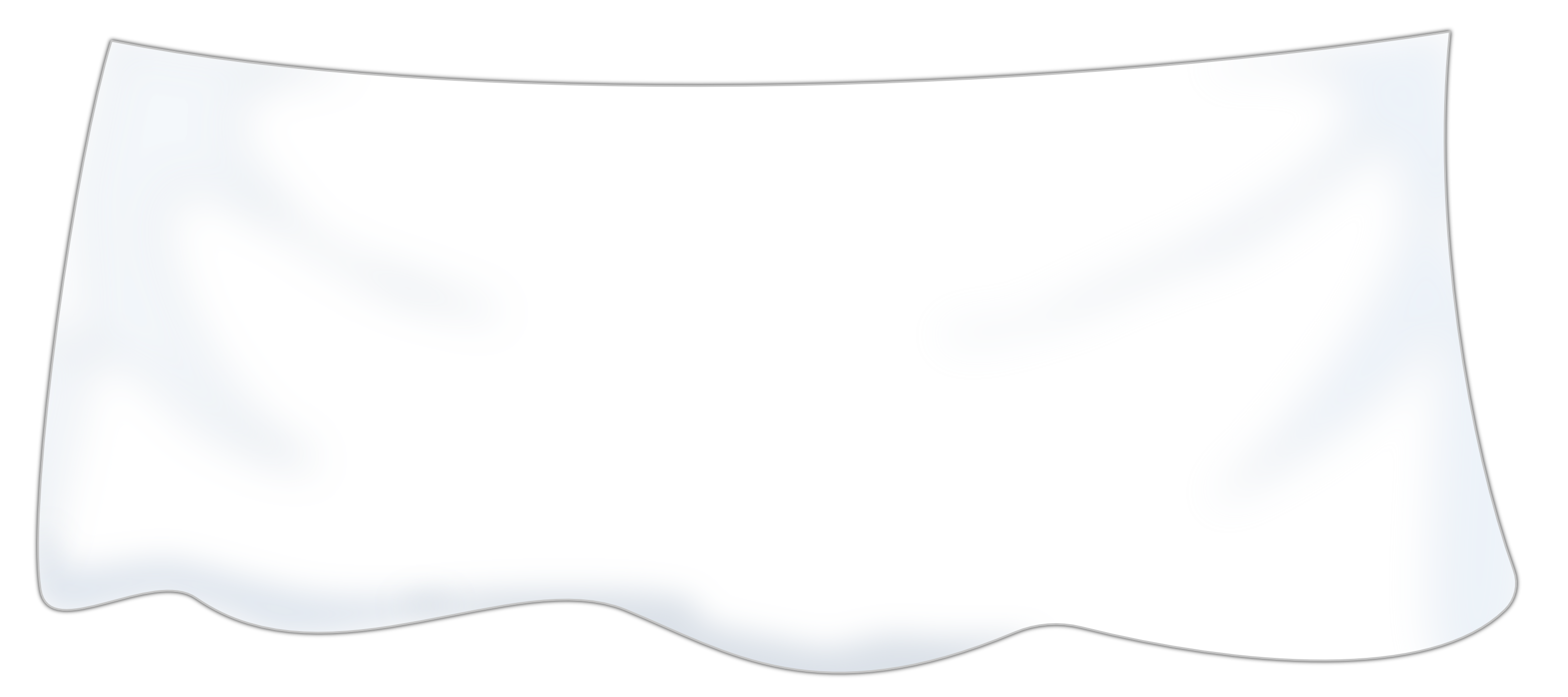 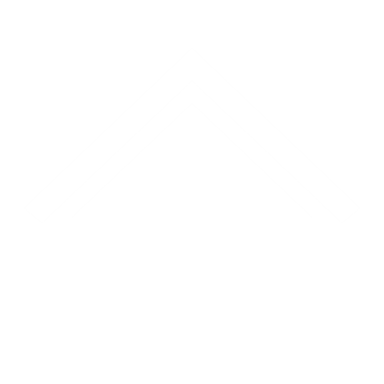 Welche Zahl liegt jetzt
unter dem Tuch?
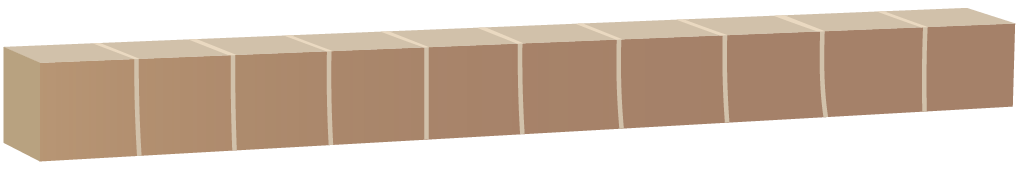 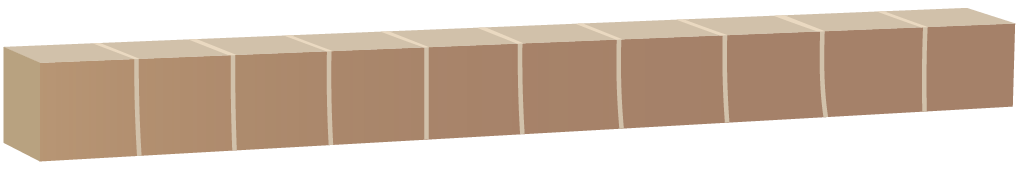 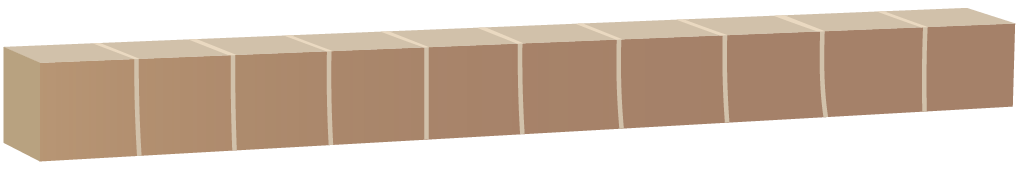 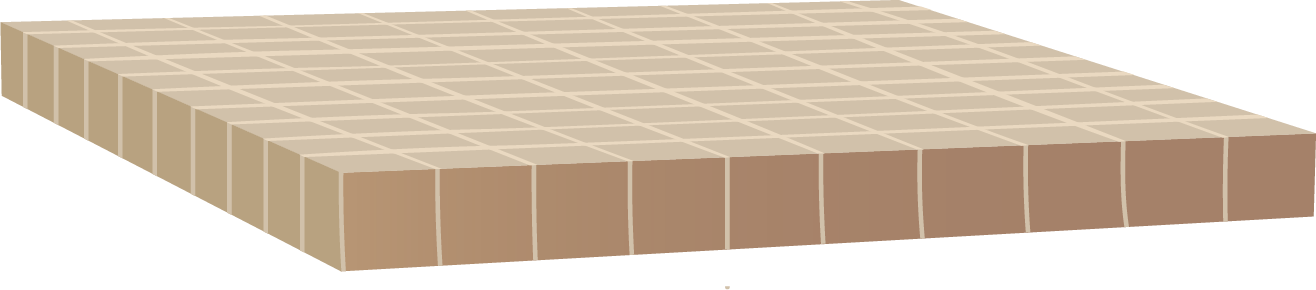 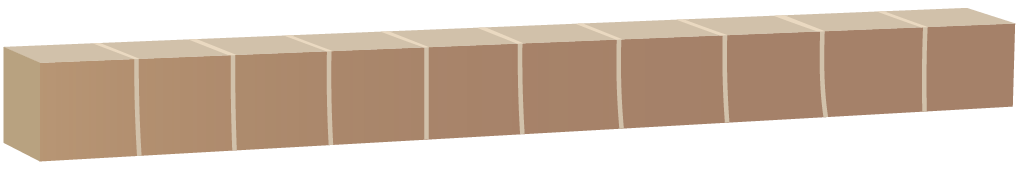 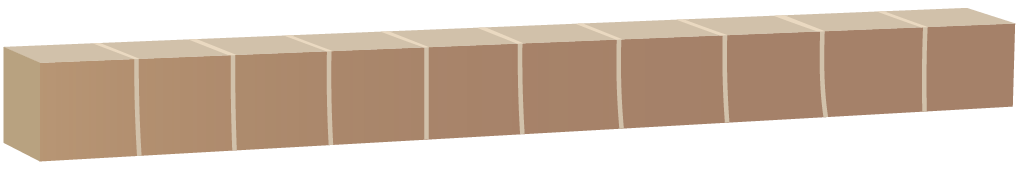 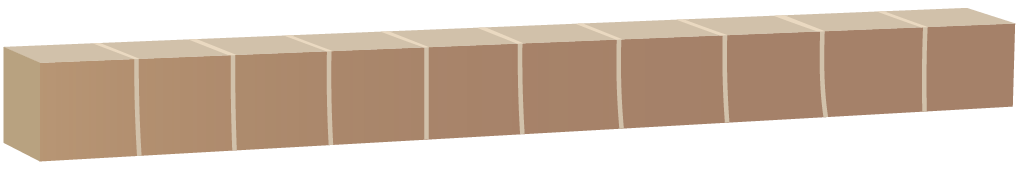 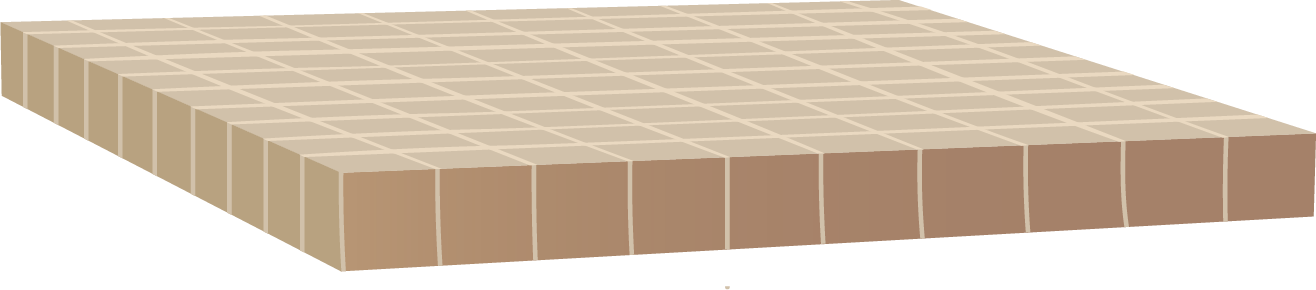 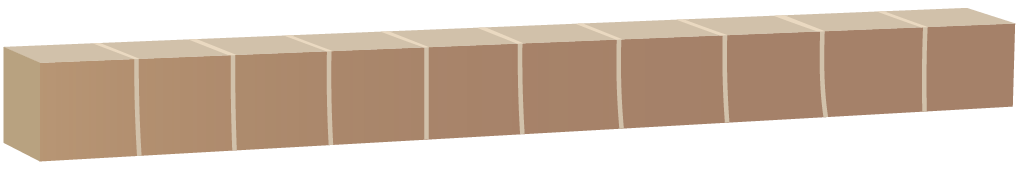 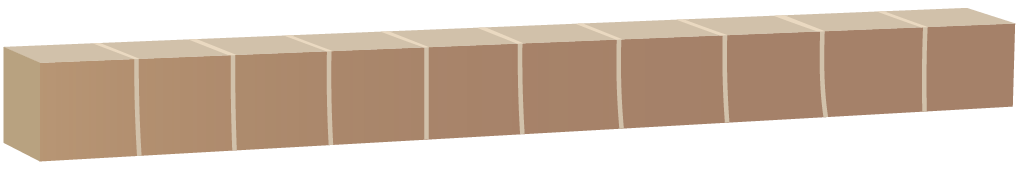 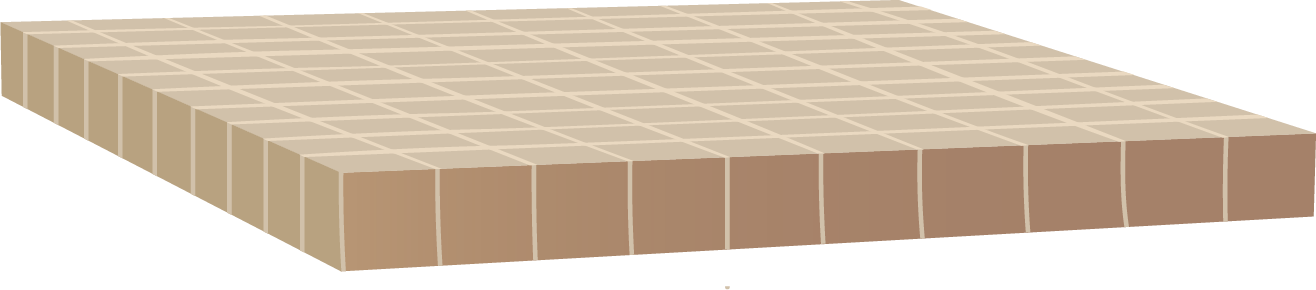 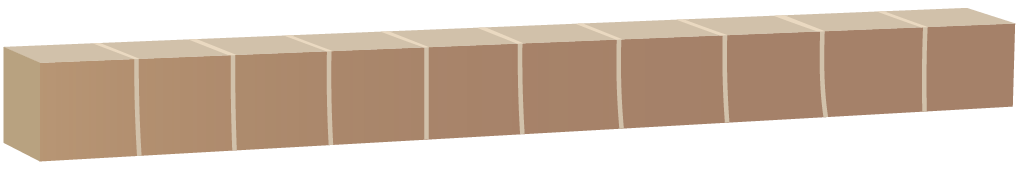 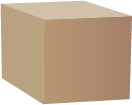 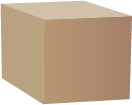 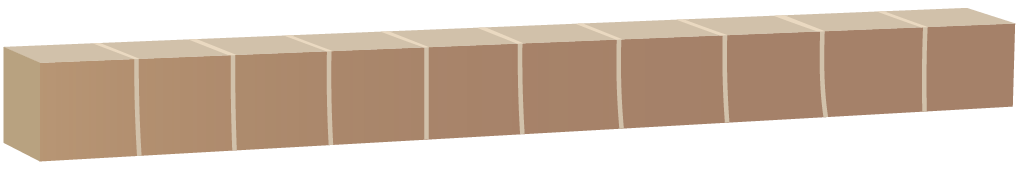 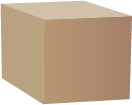 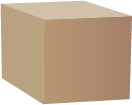 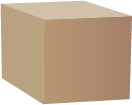 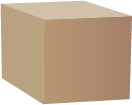 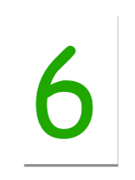 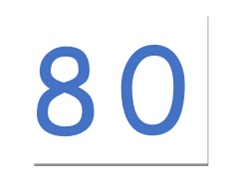 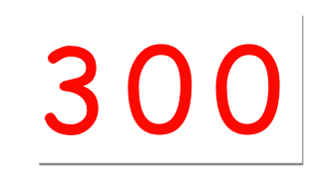 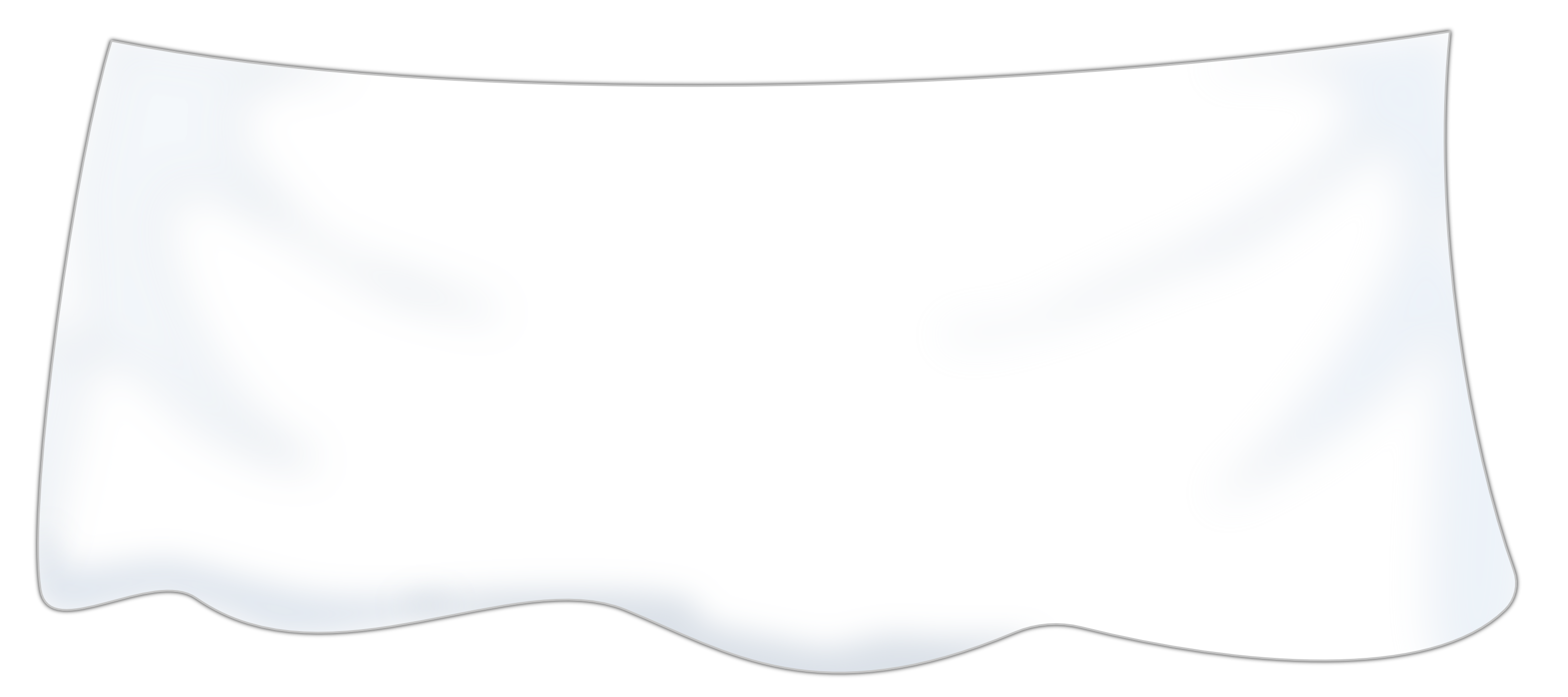 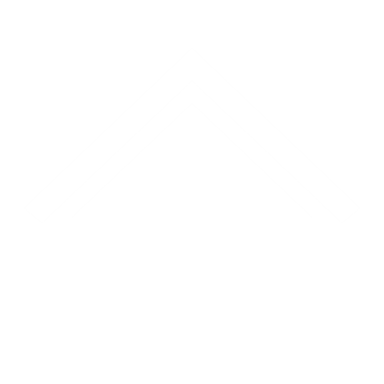 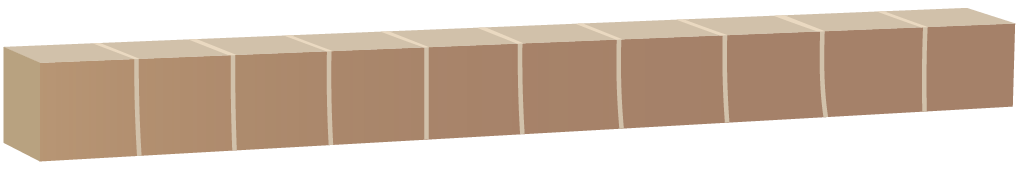 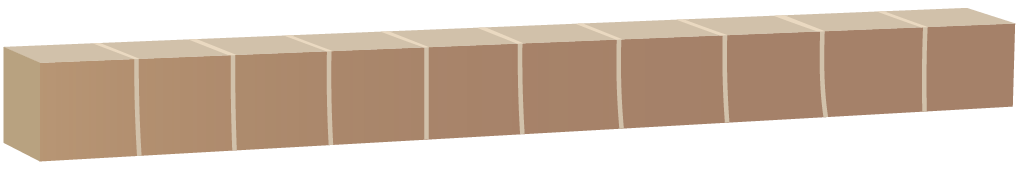 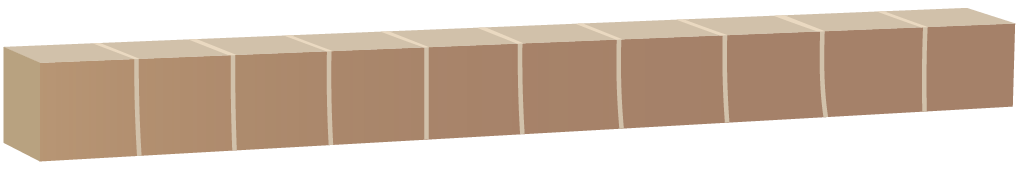 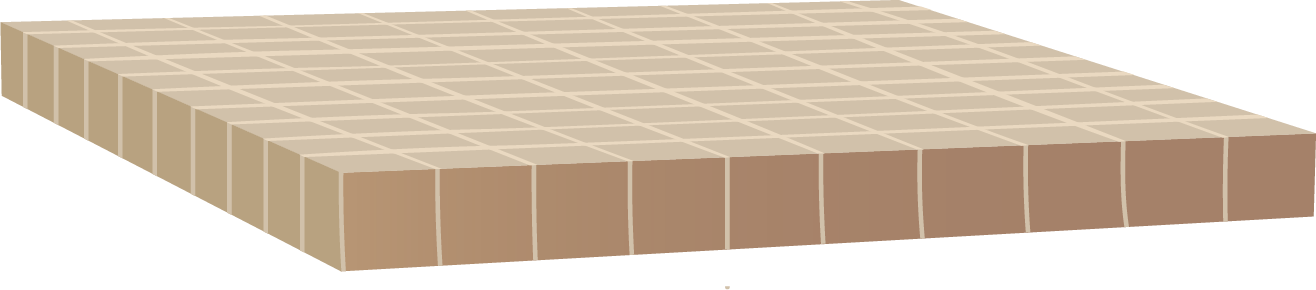 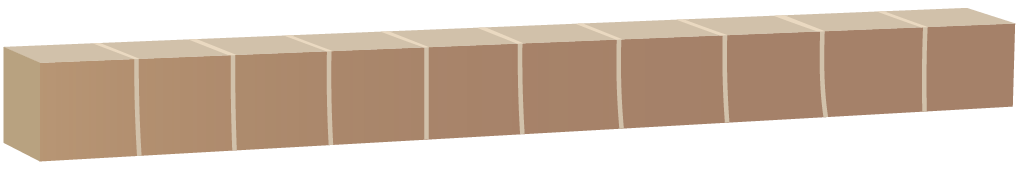 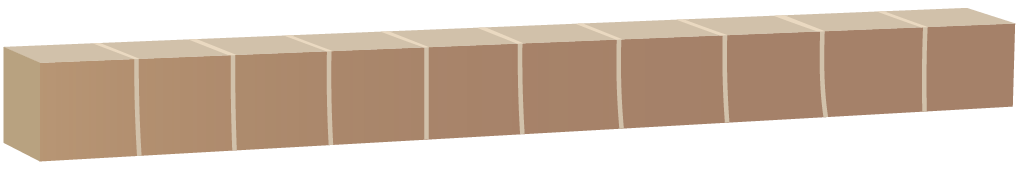 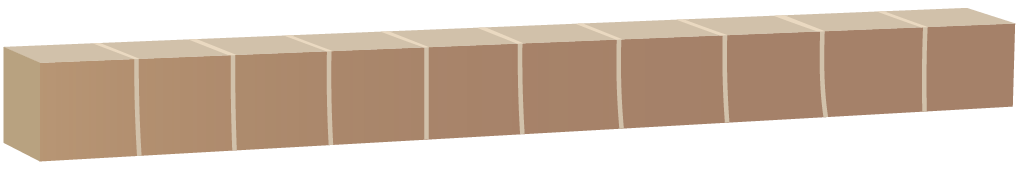 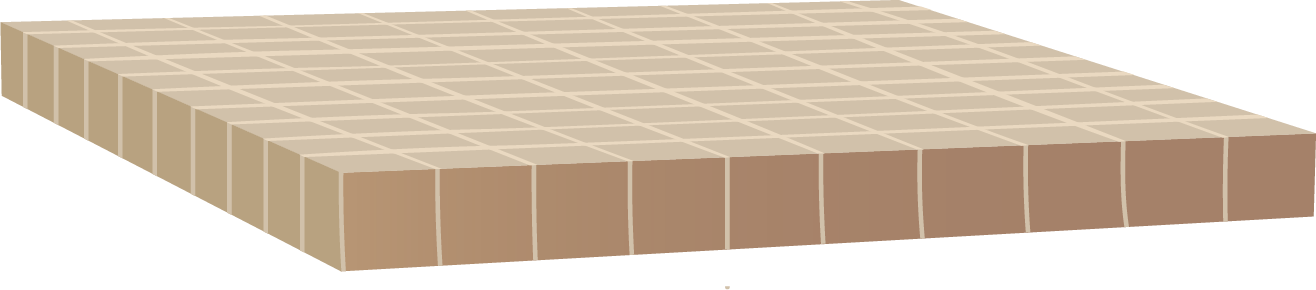 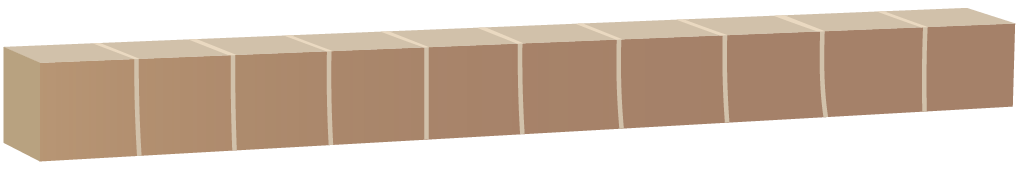 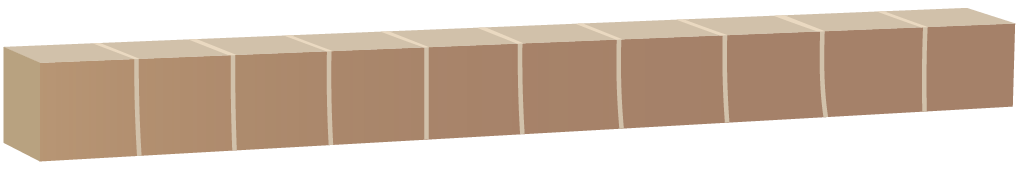 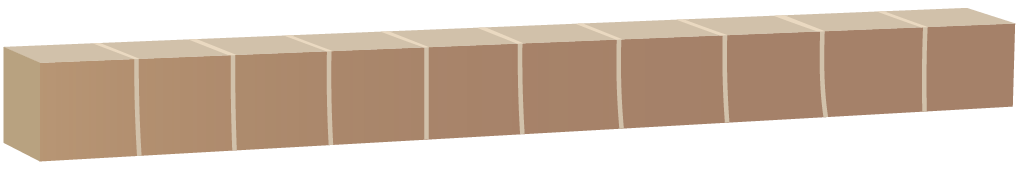 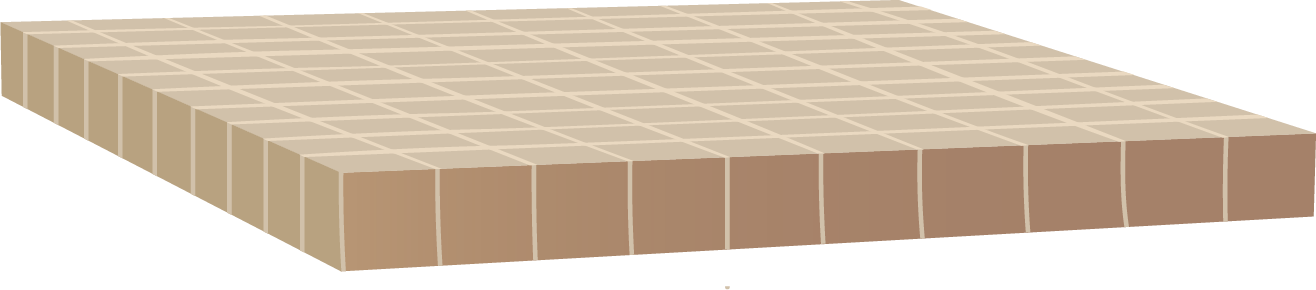 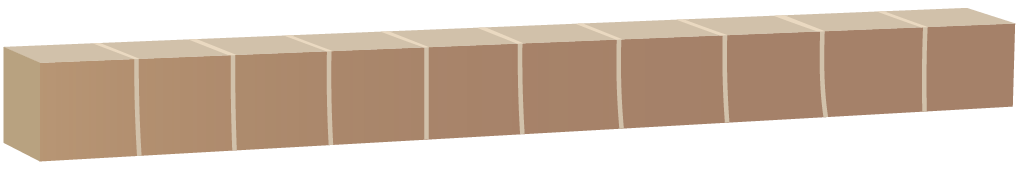 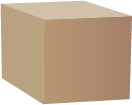 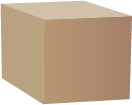 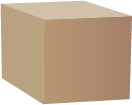 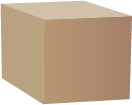 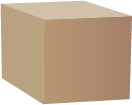 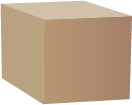 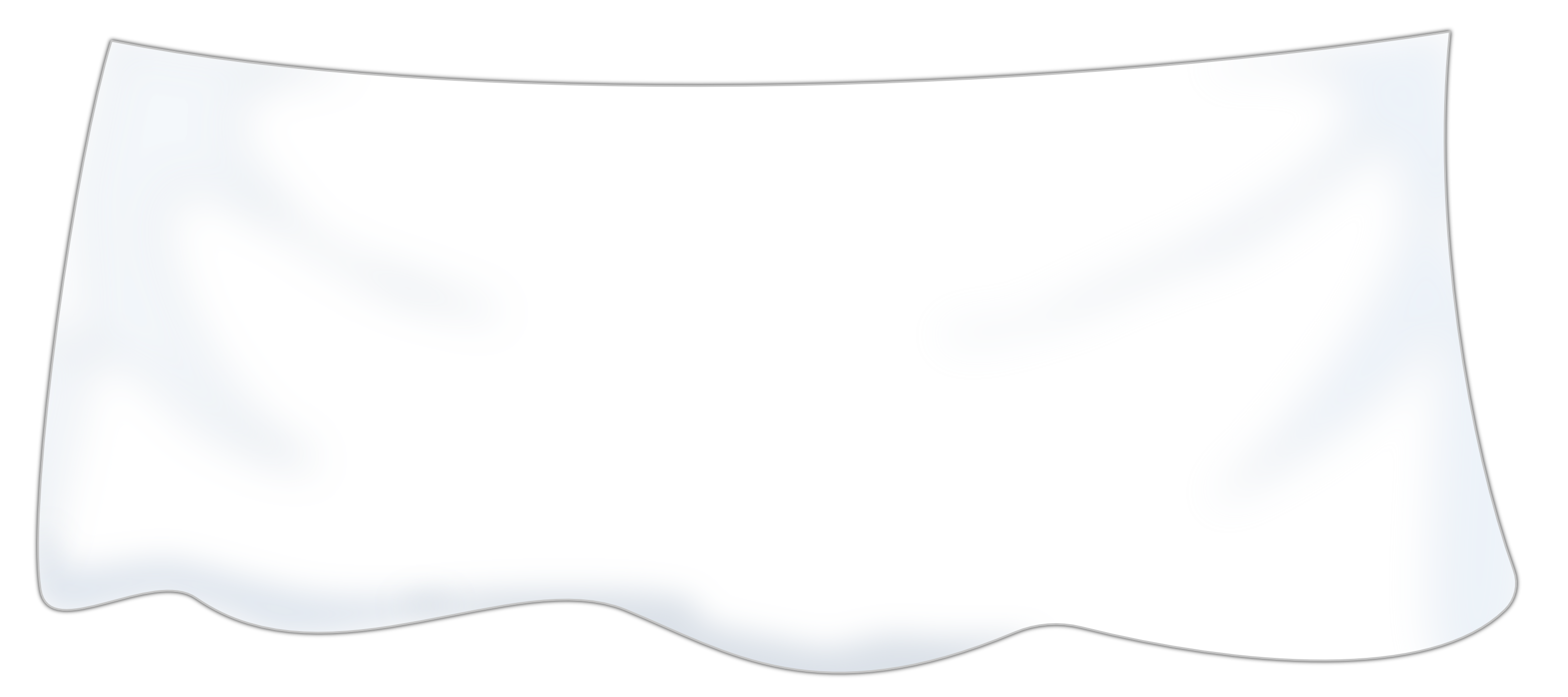 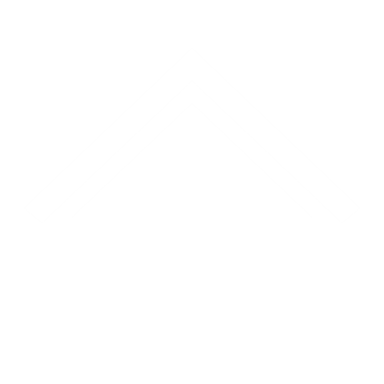 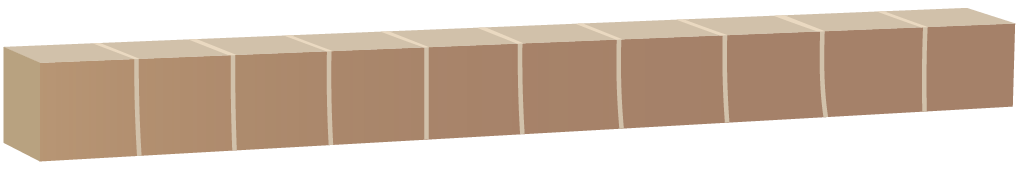 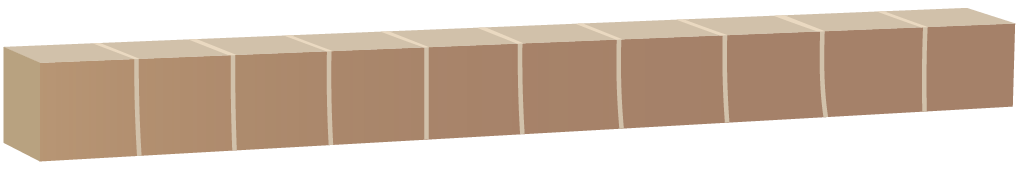 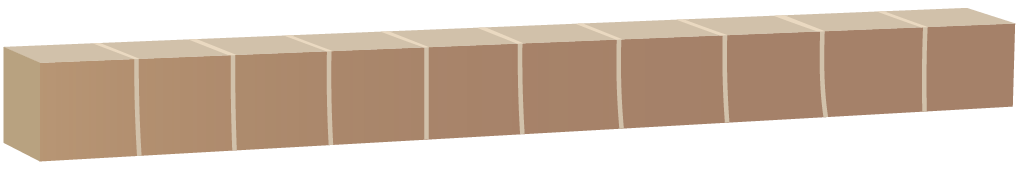 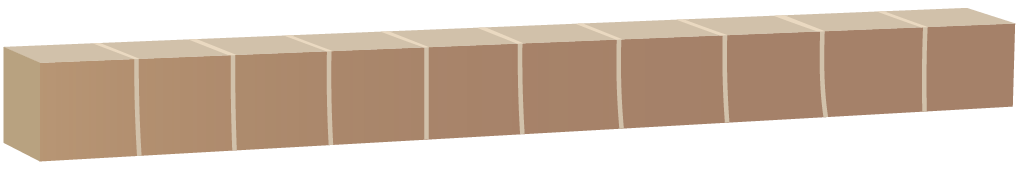 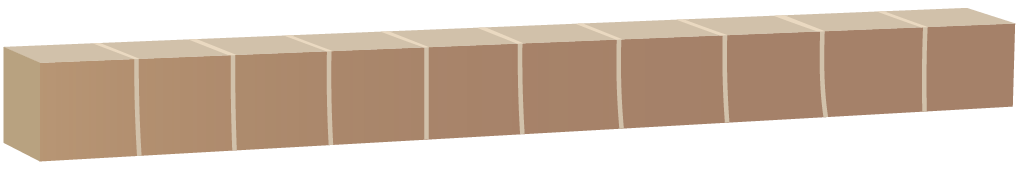 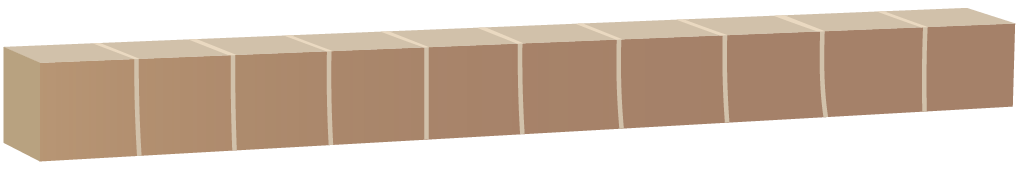 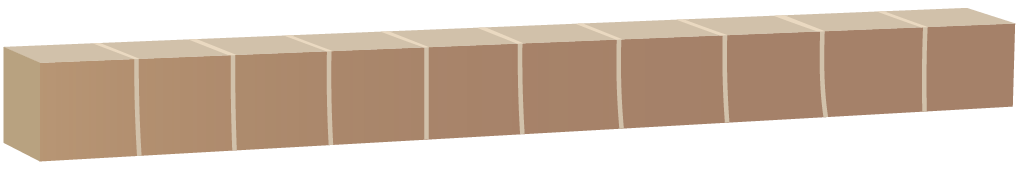 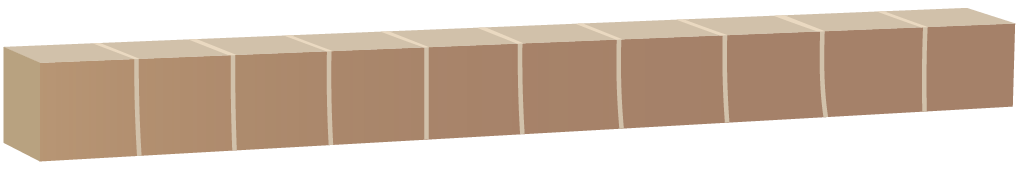 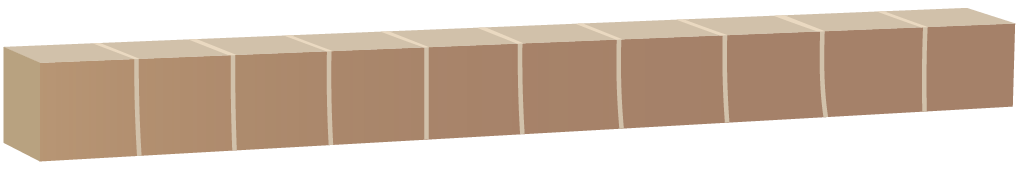 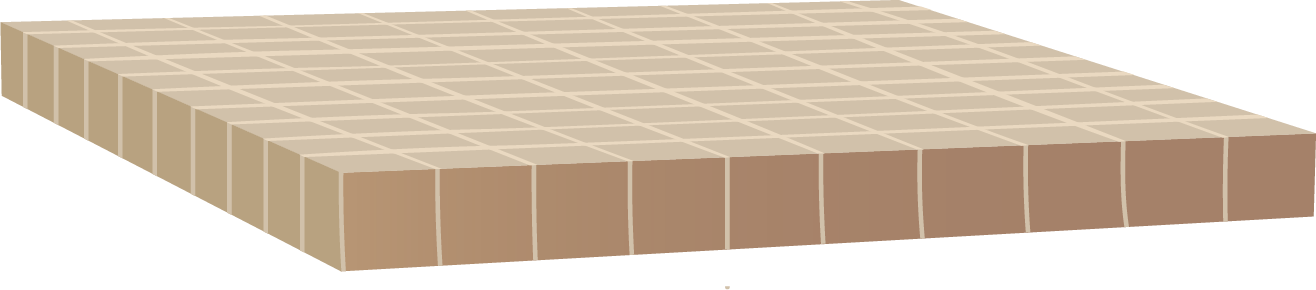 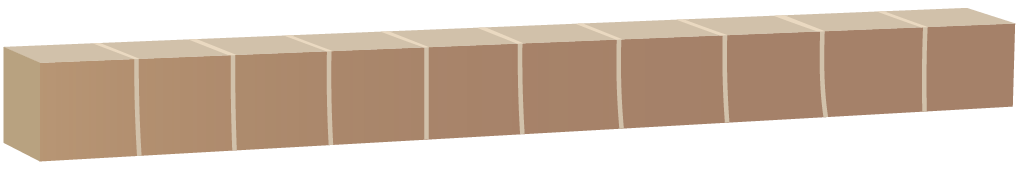 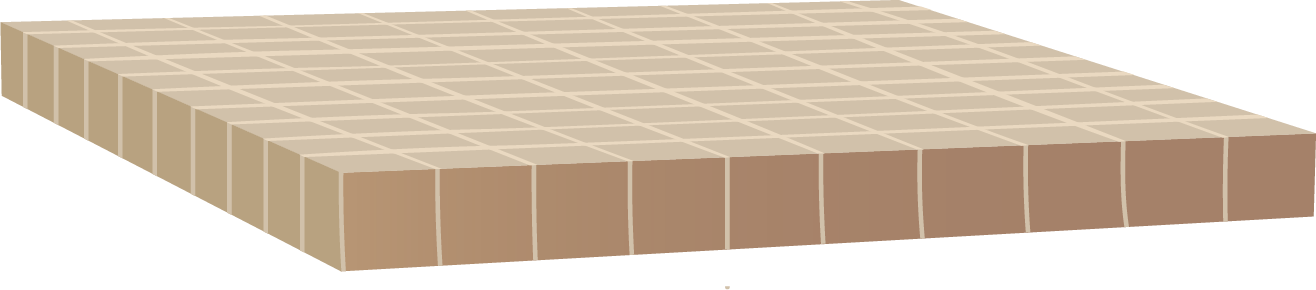 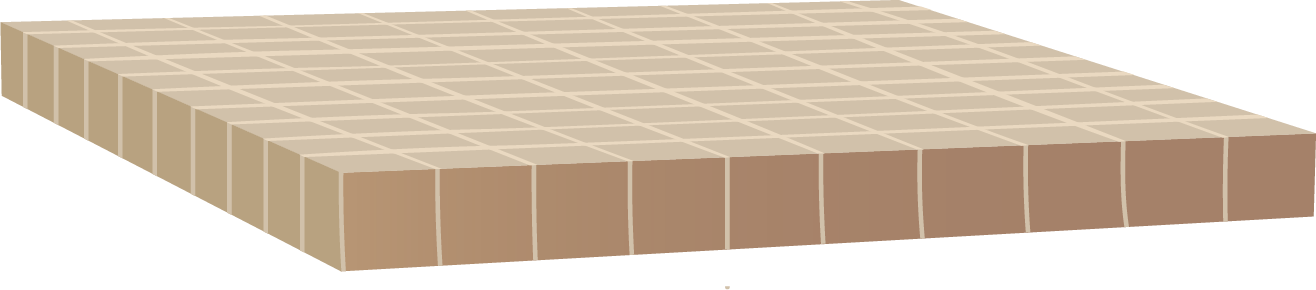 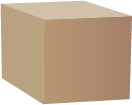 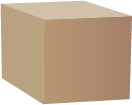 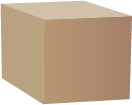 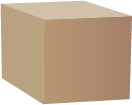 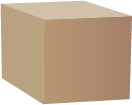 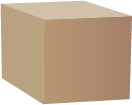 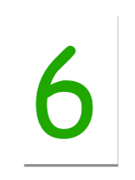 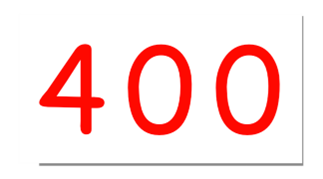 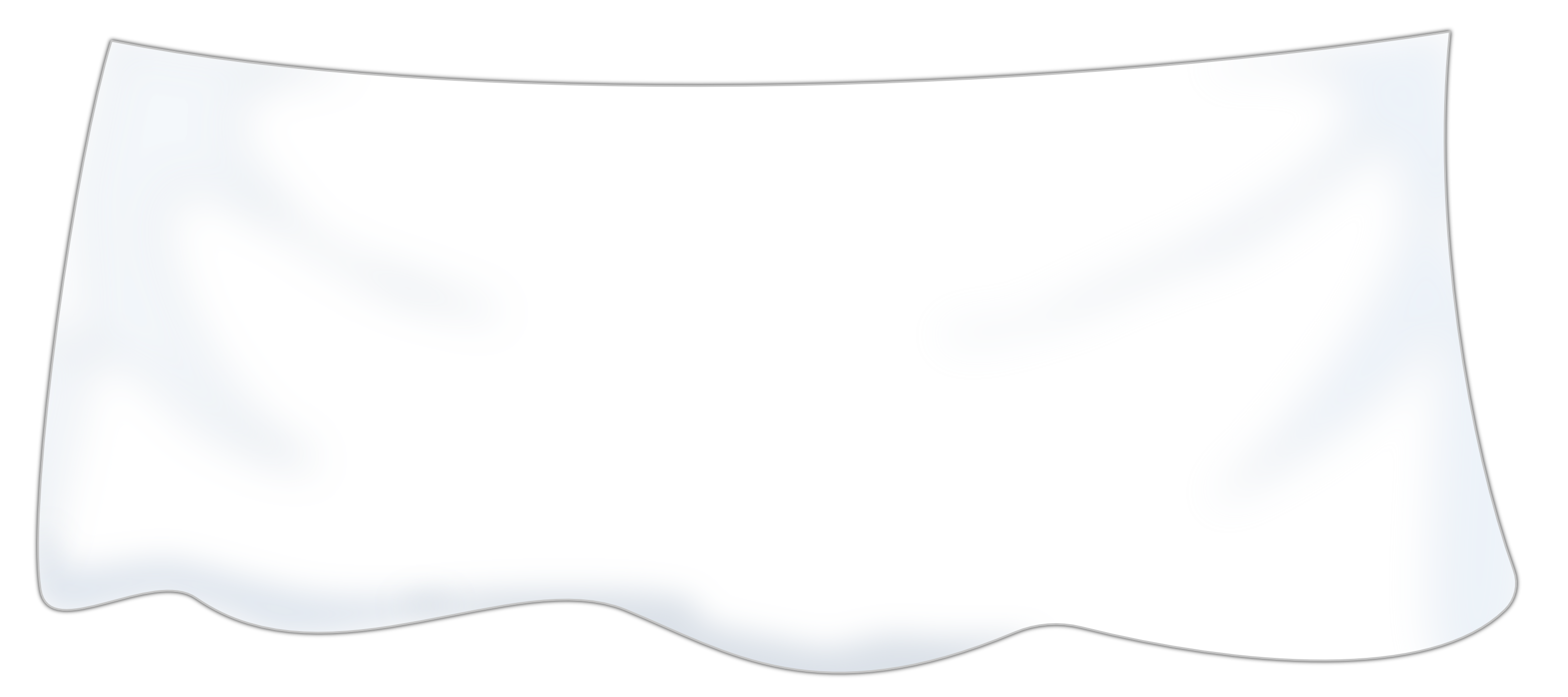 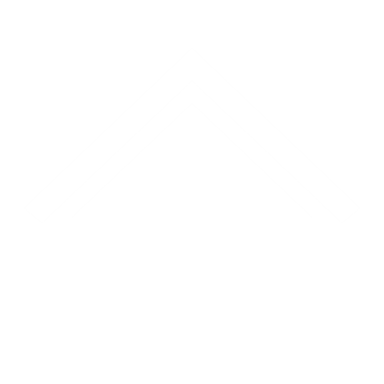 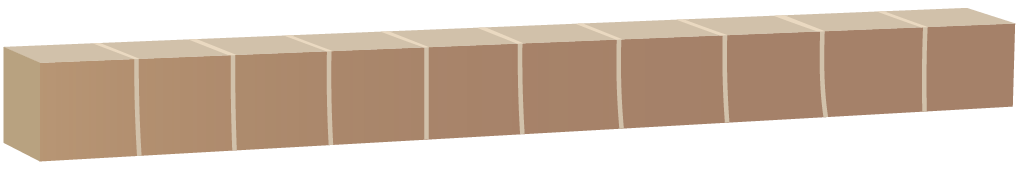 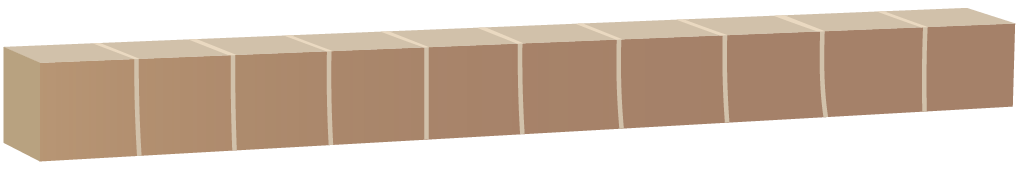 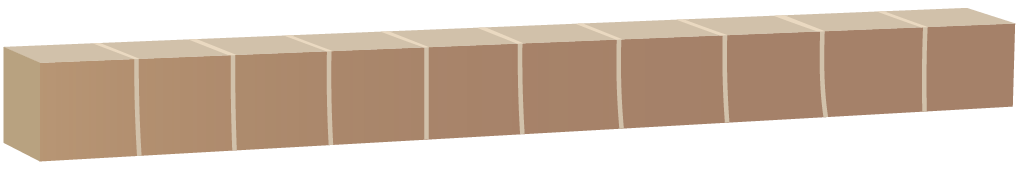 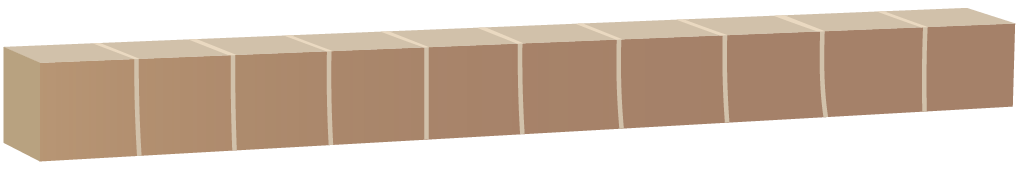 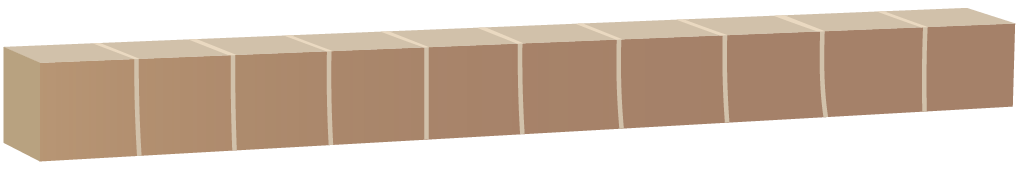 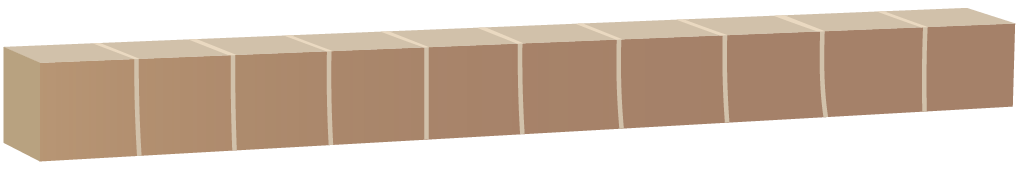 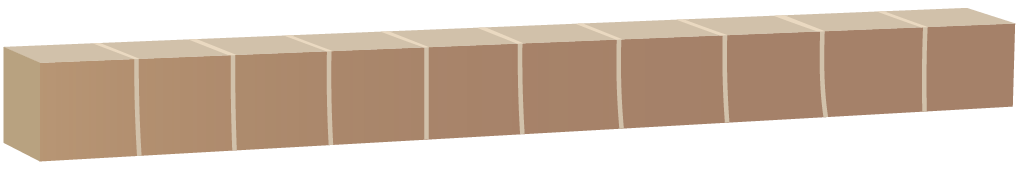 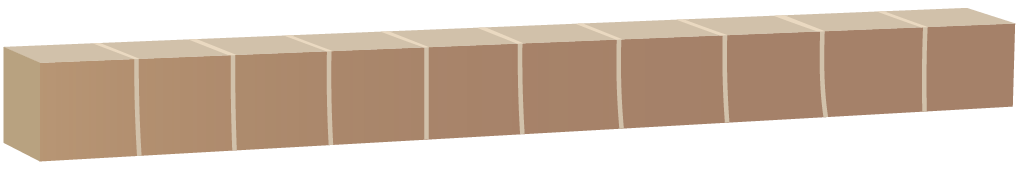 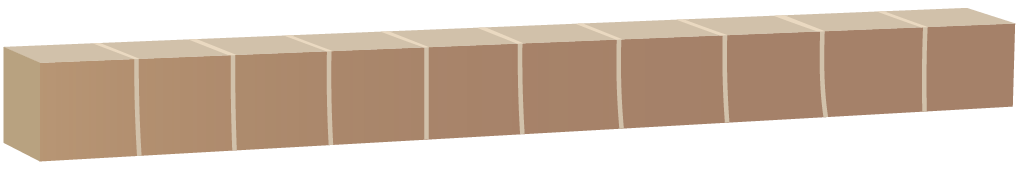 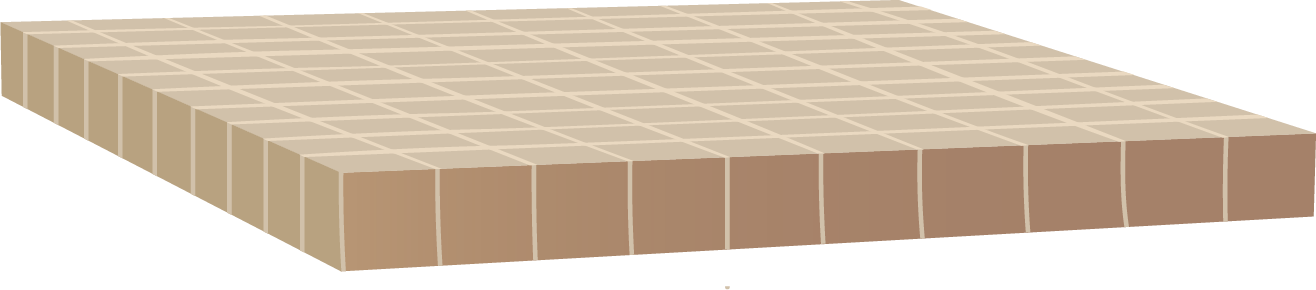 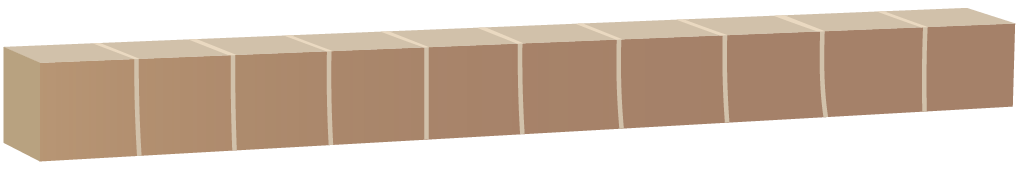 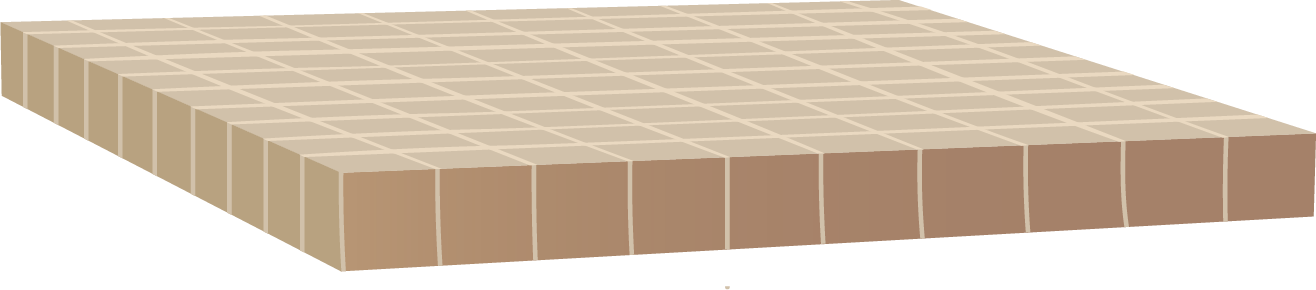 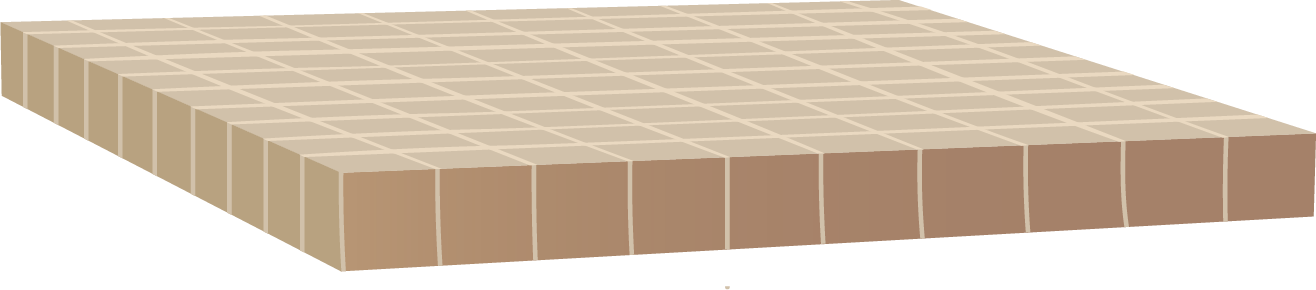 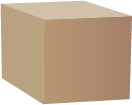 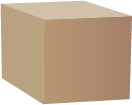 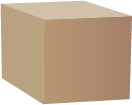 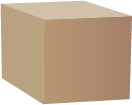 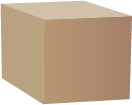 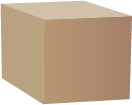 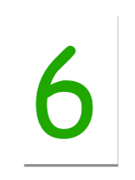 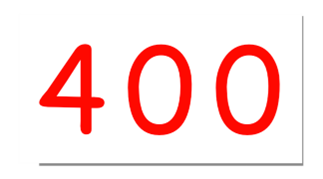 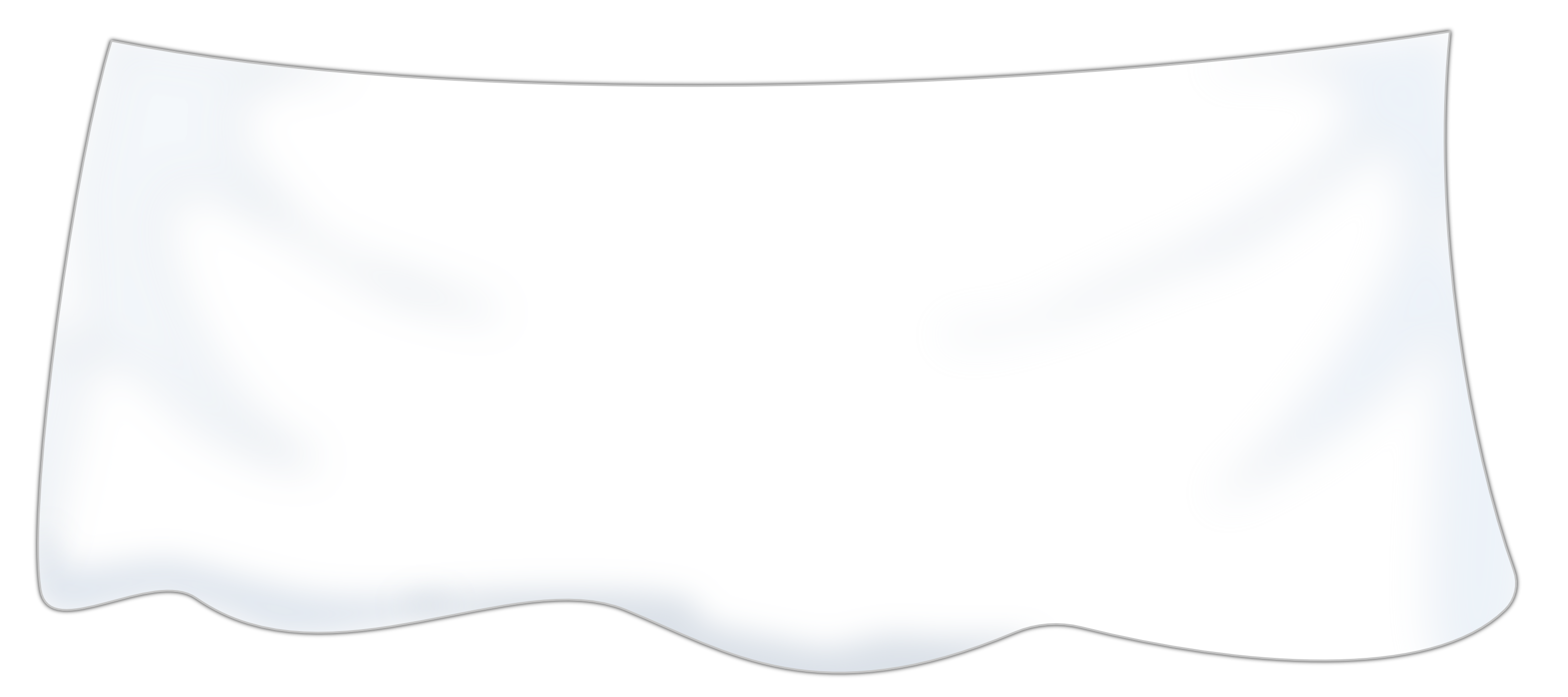 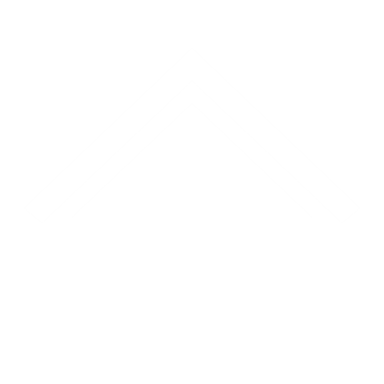 weiter
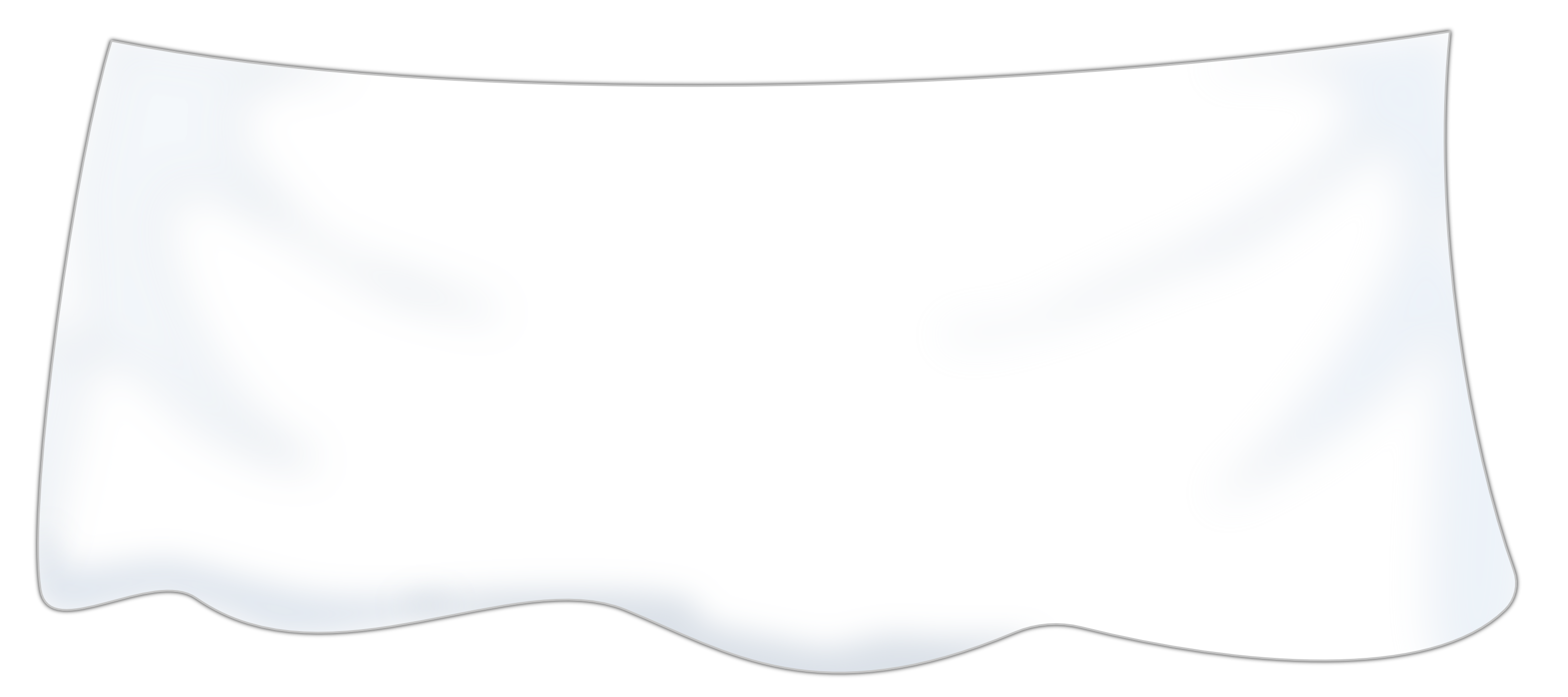 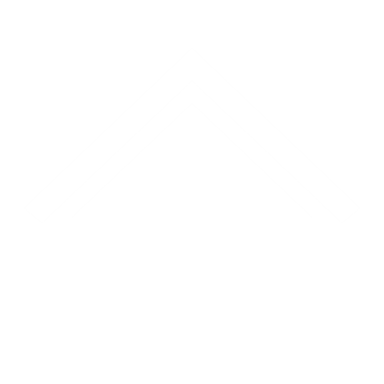 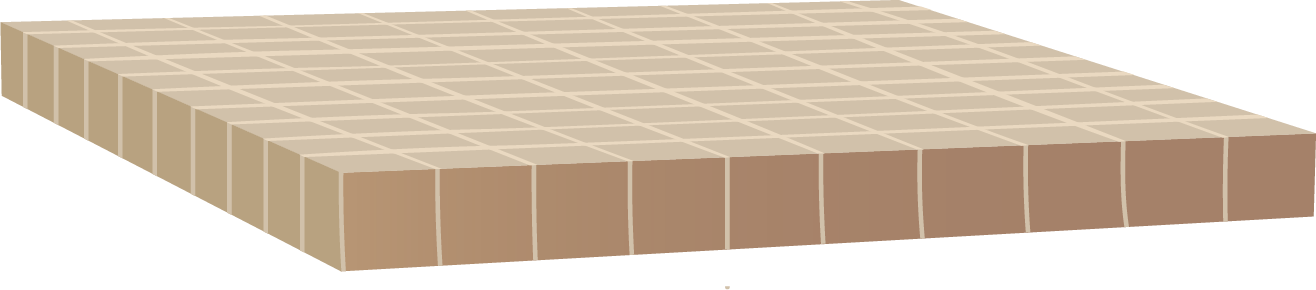 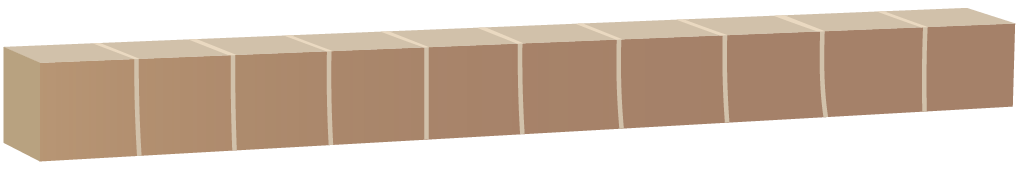 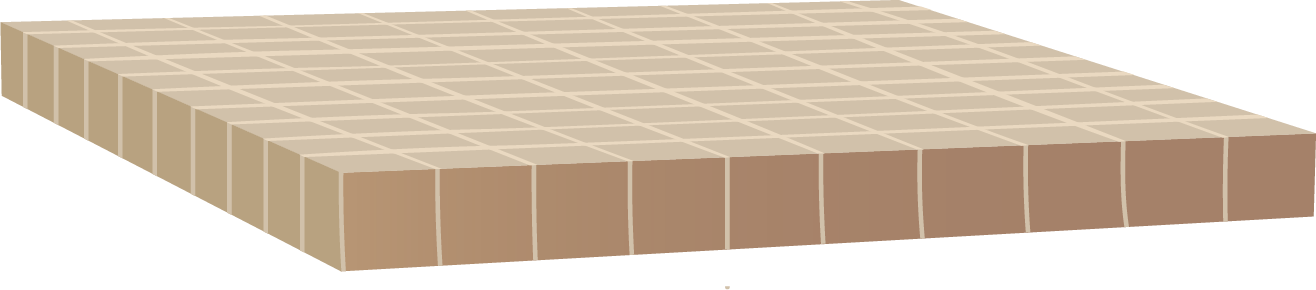 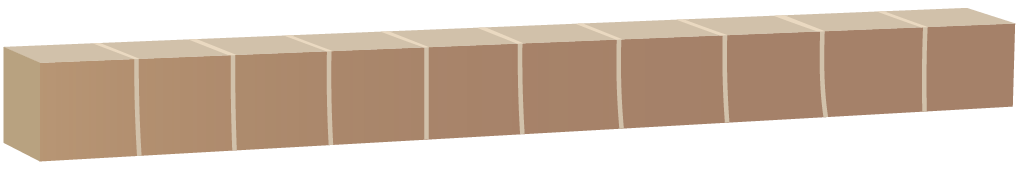 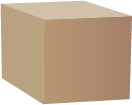 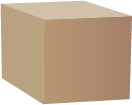 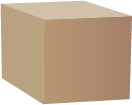 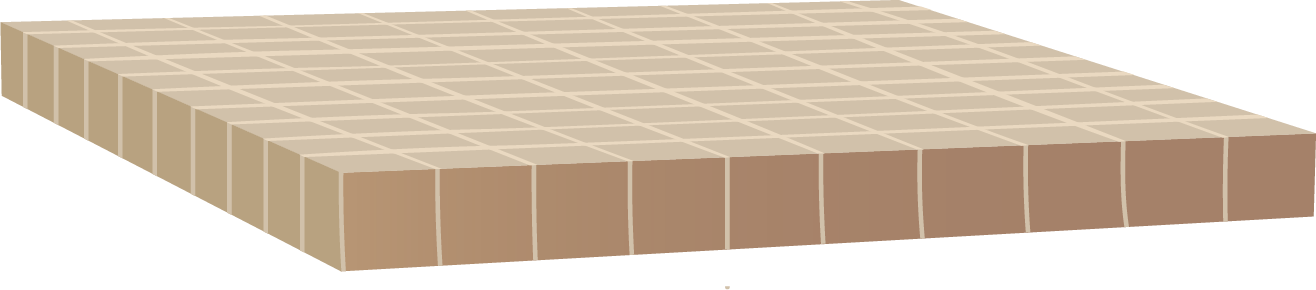 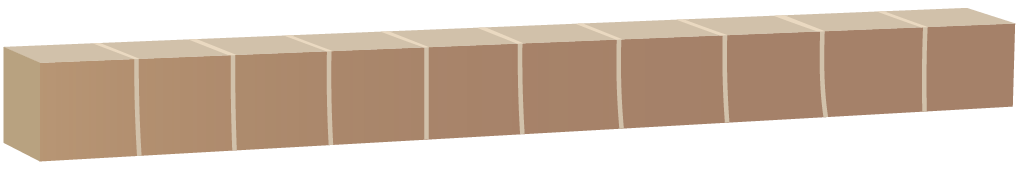 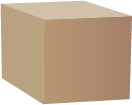 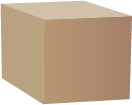 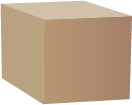 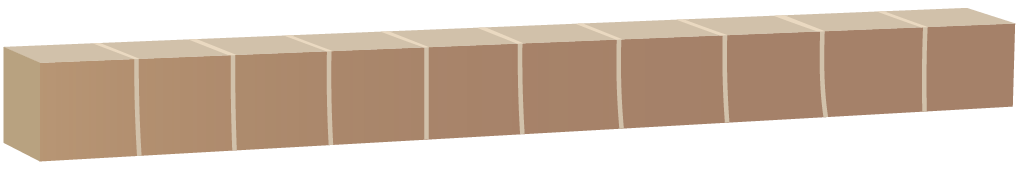 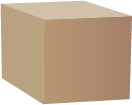 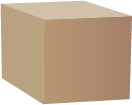 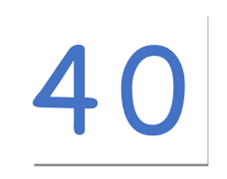 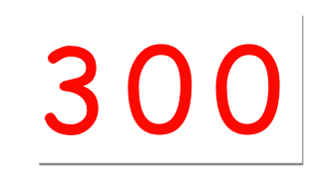 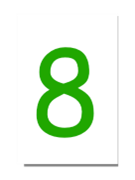 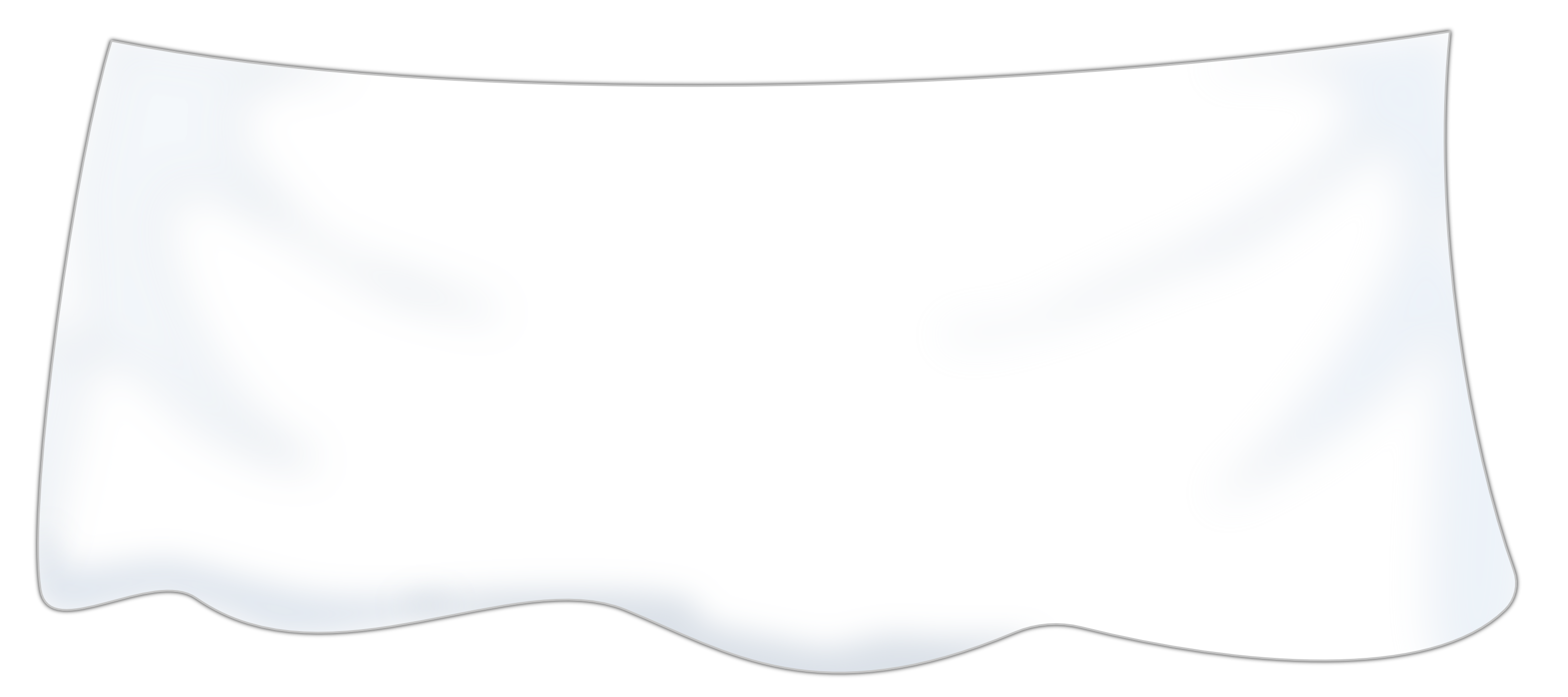 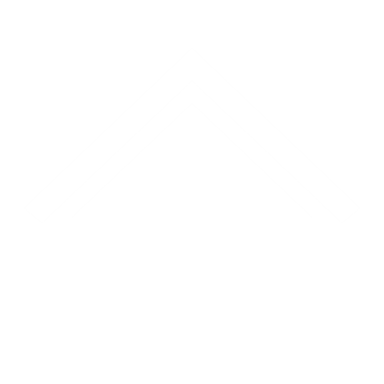 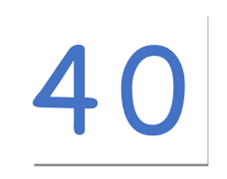 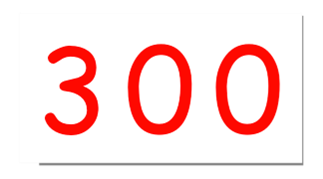 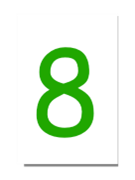 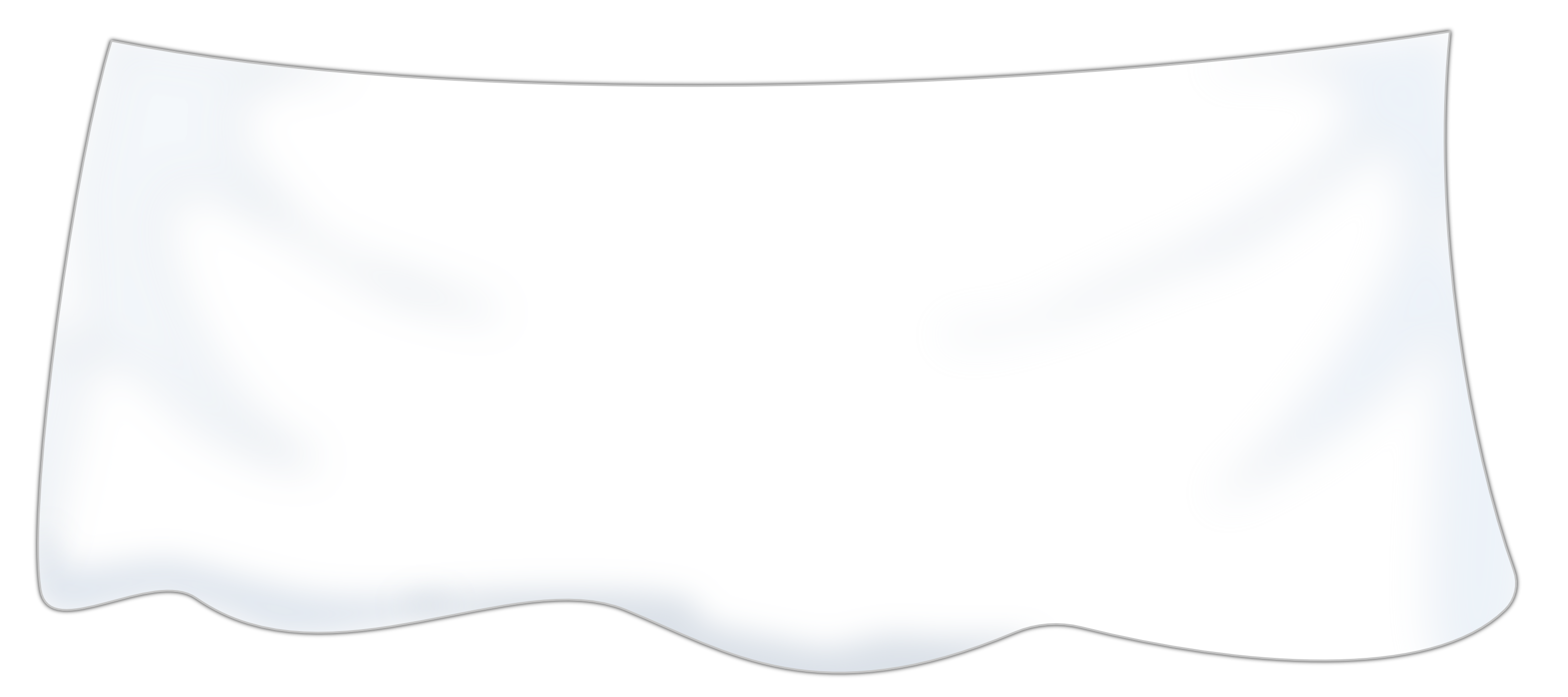 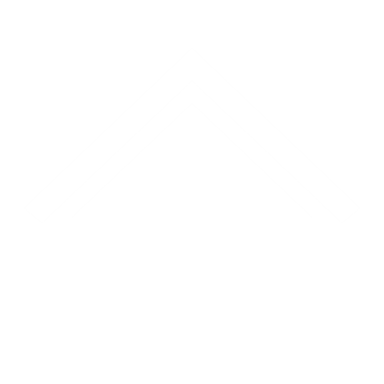 Welche Zahl liegt jetzt
unter dem Tuch?
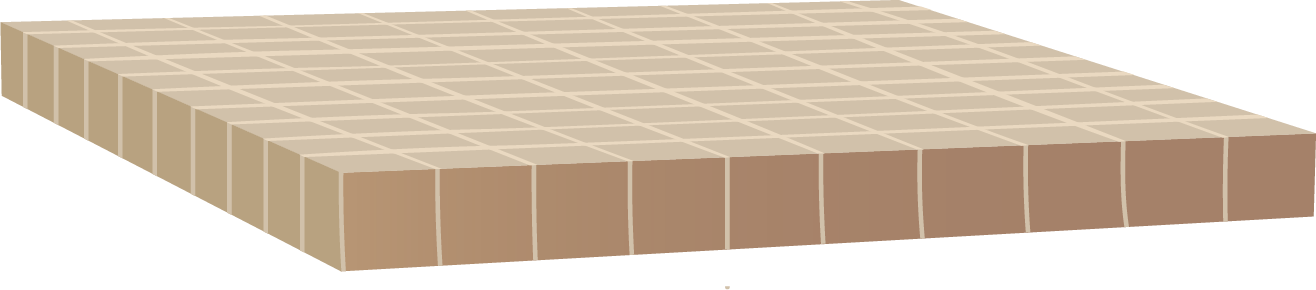 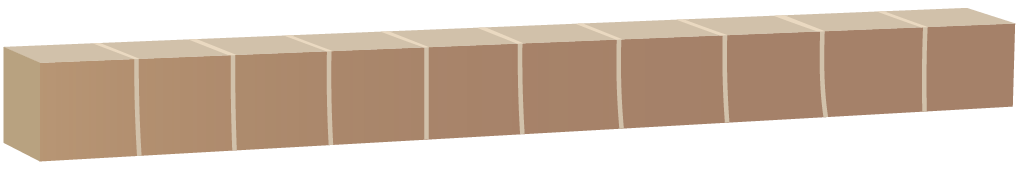 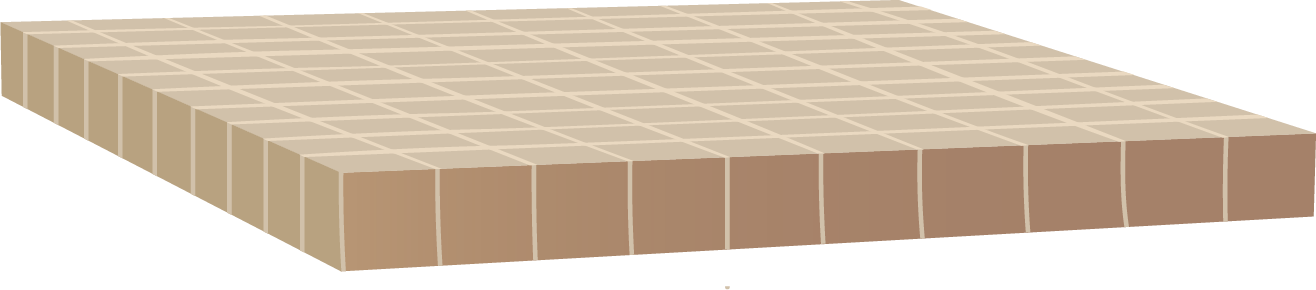 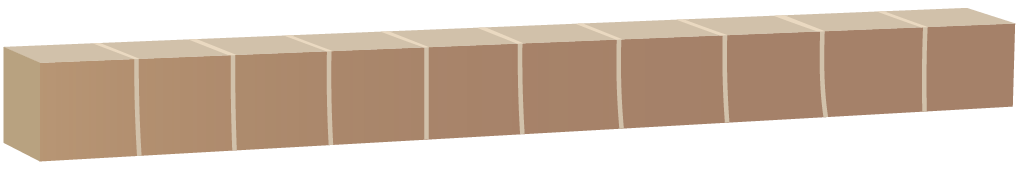 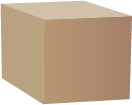 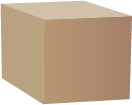 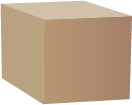 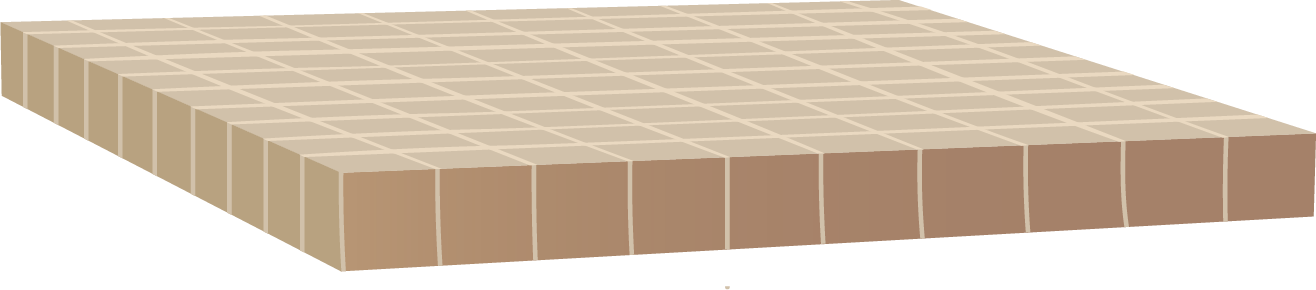 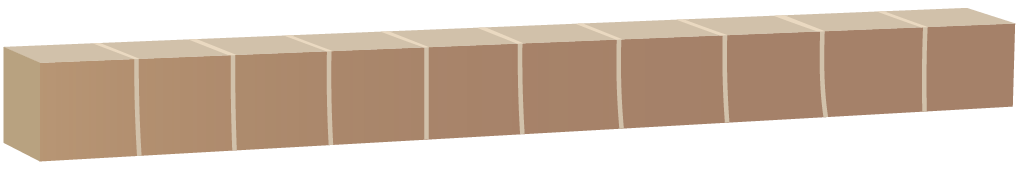 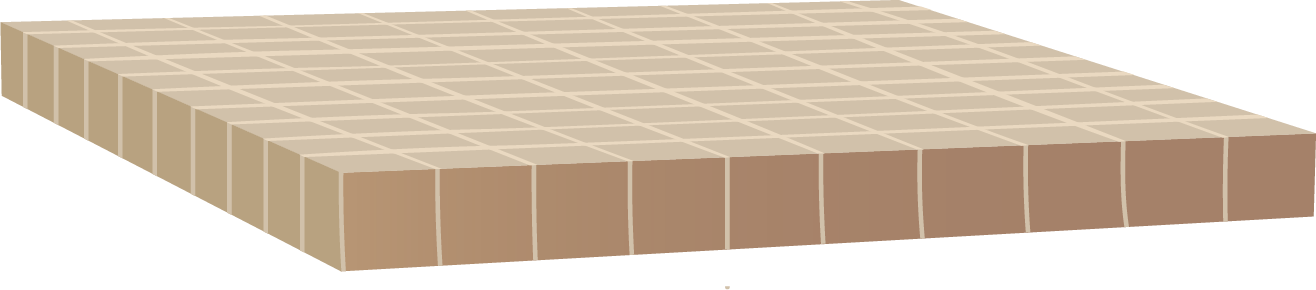 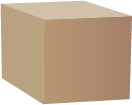 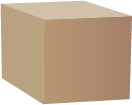 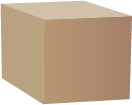 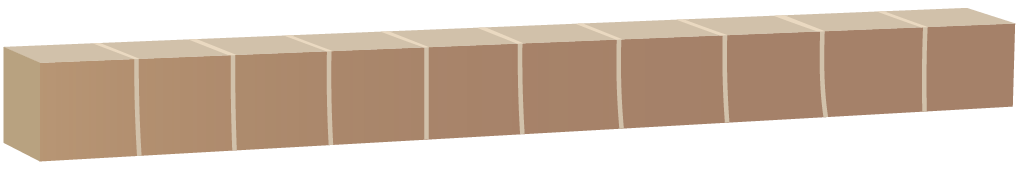 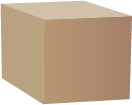 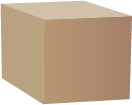 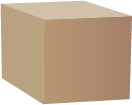 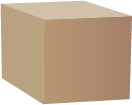 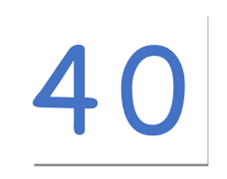 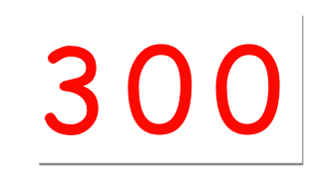 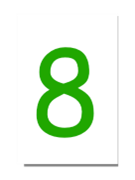 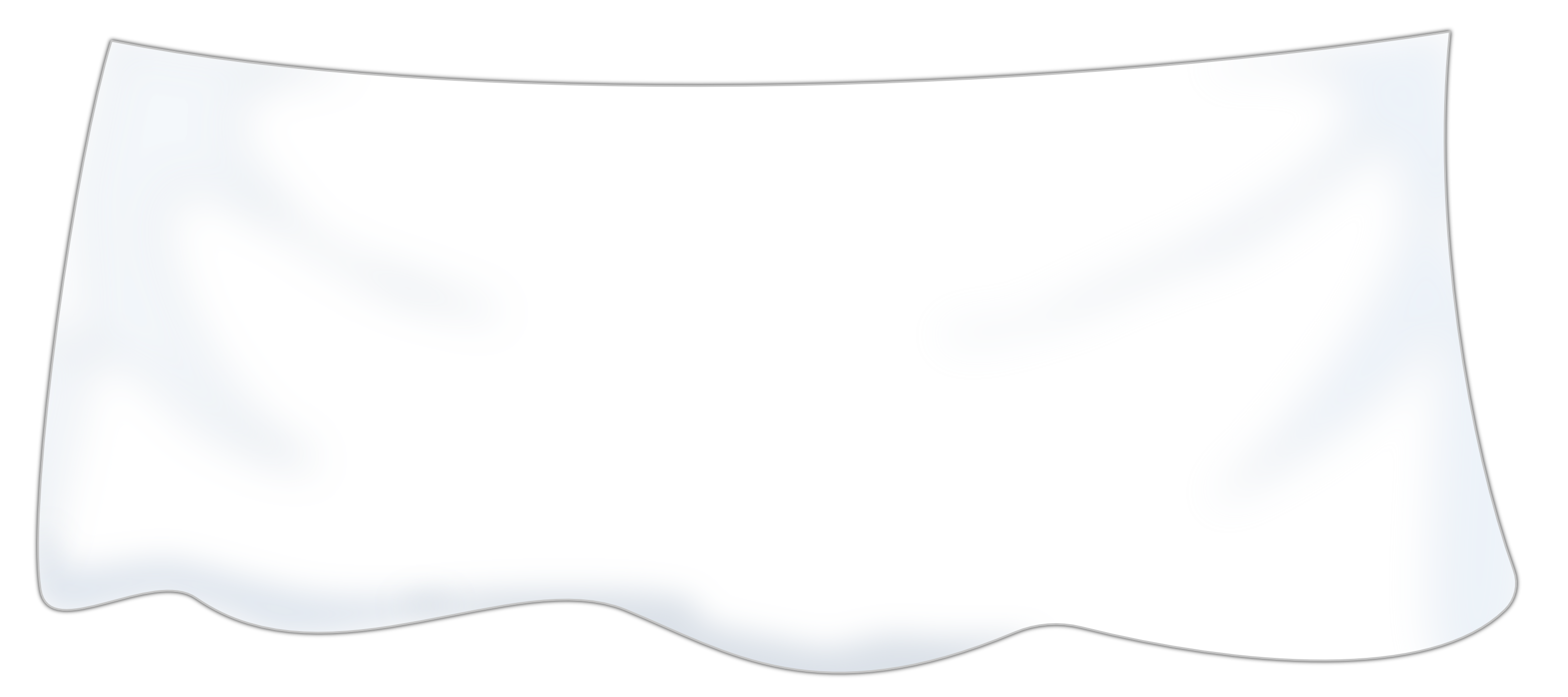 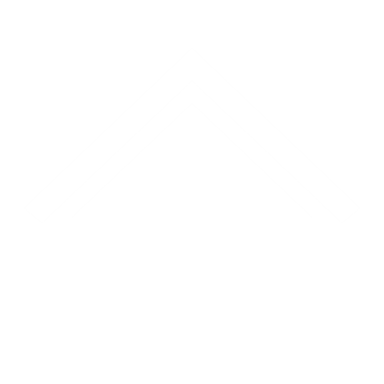 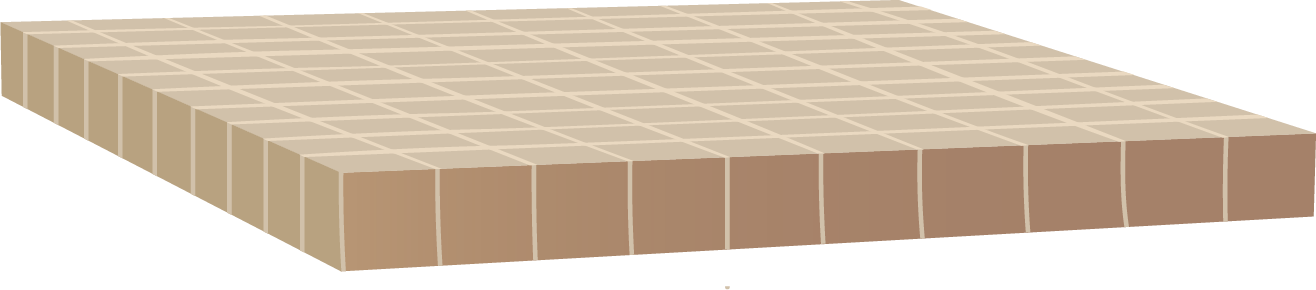 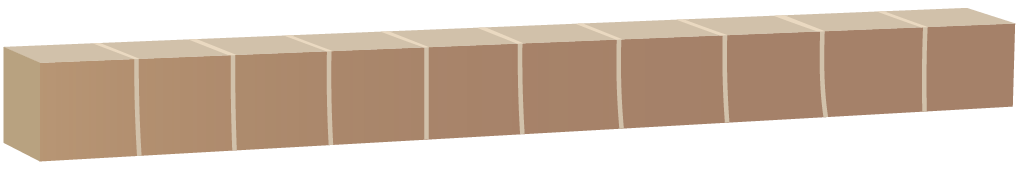 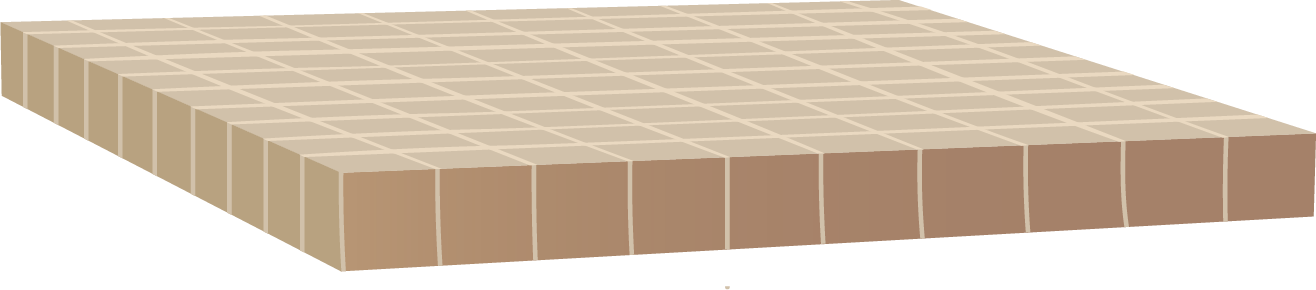 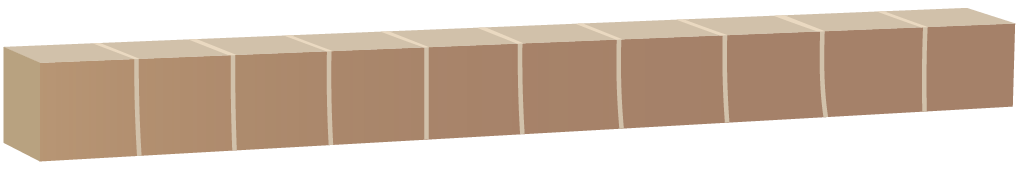 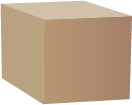 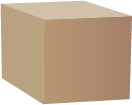 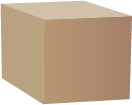 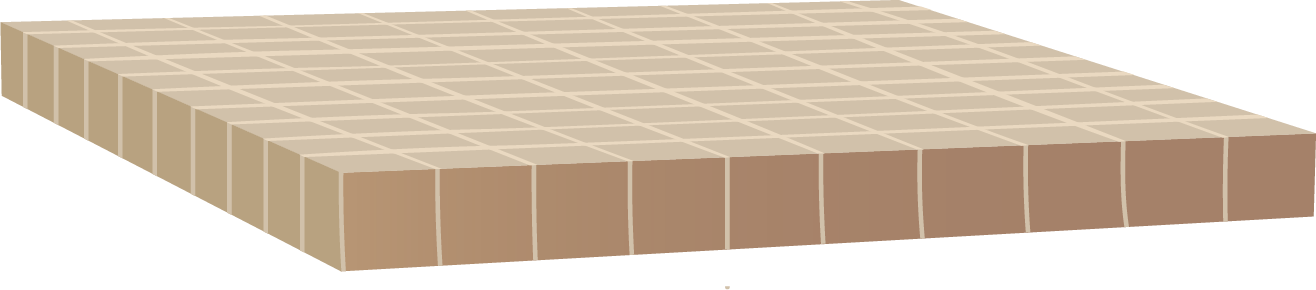 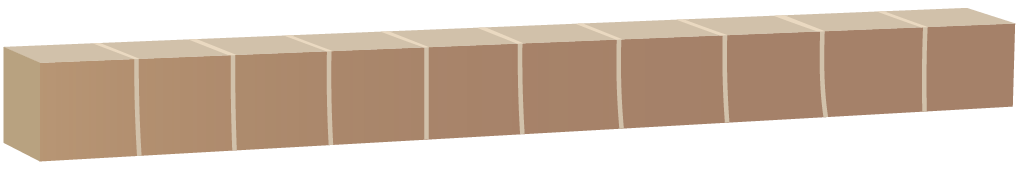 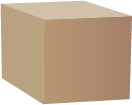 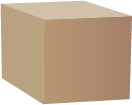 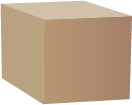 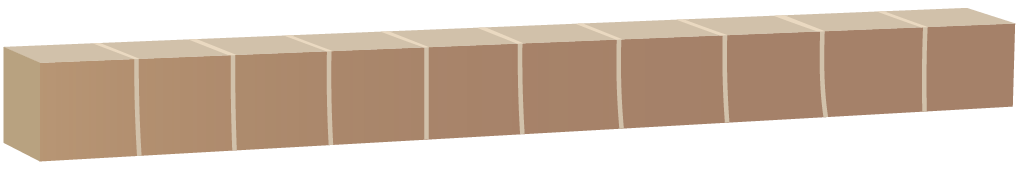 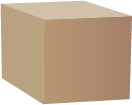 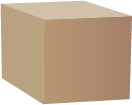 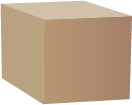 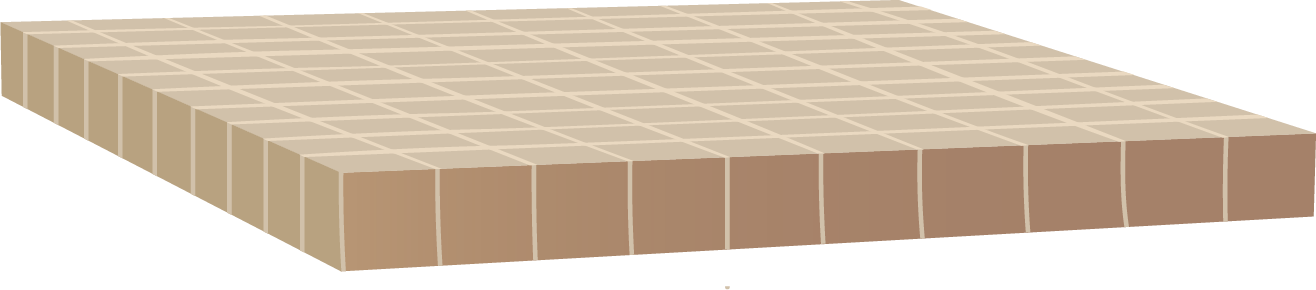 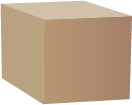 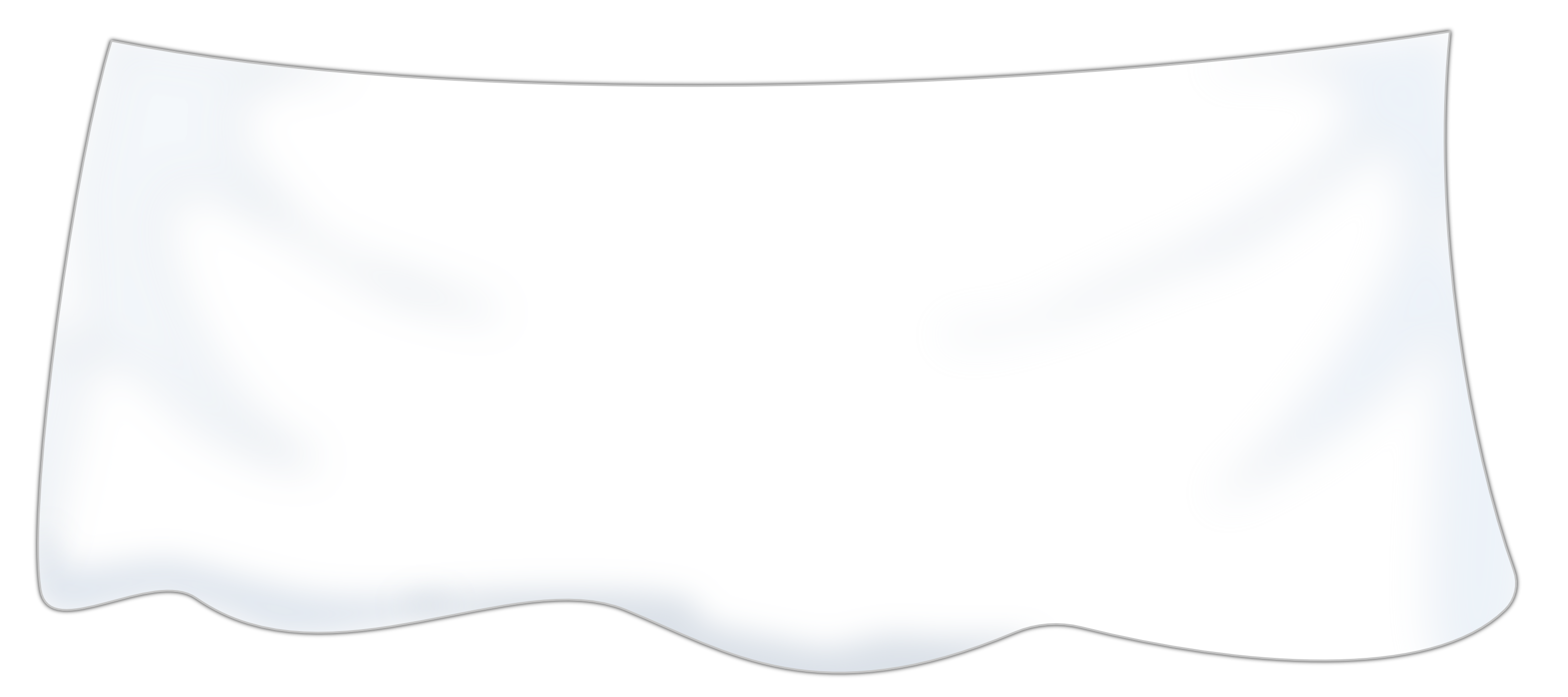 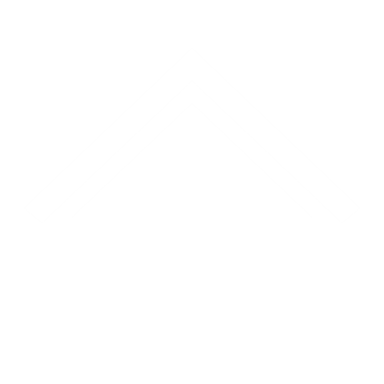 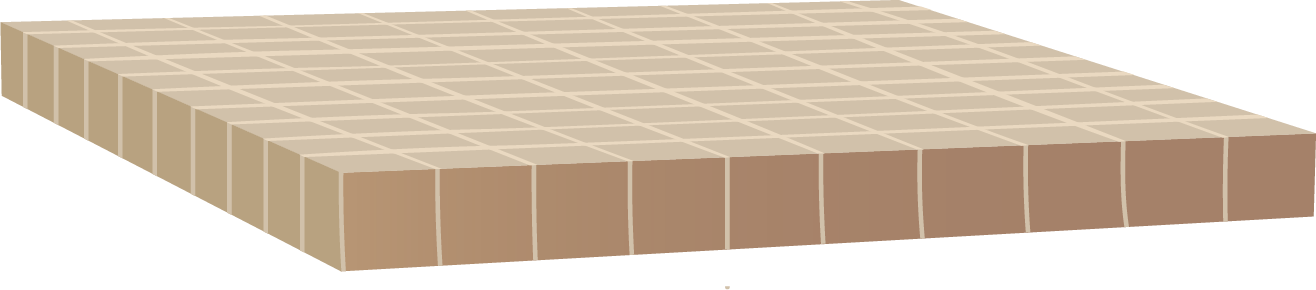 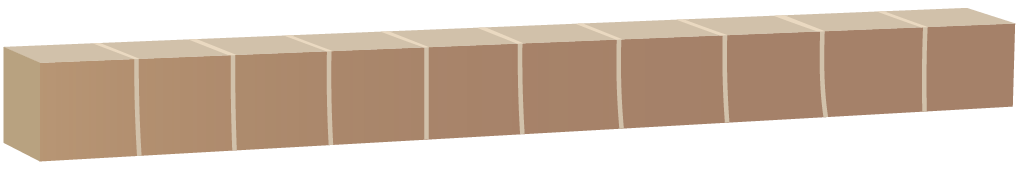 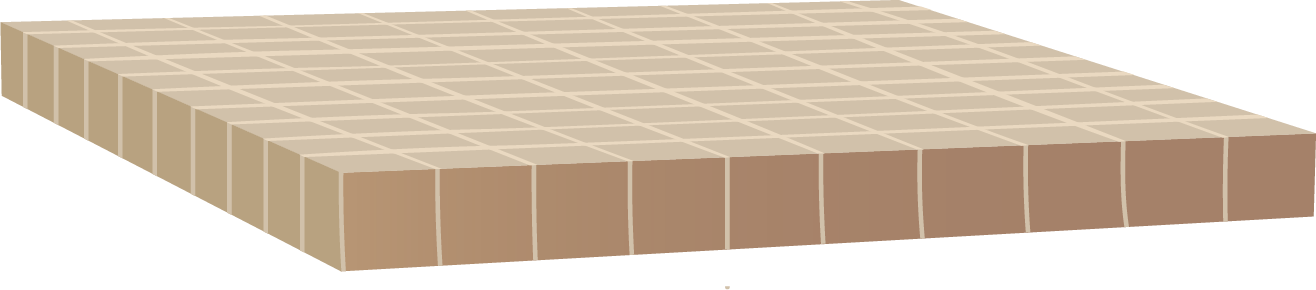 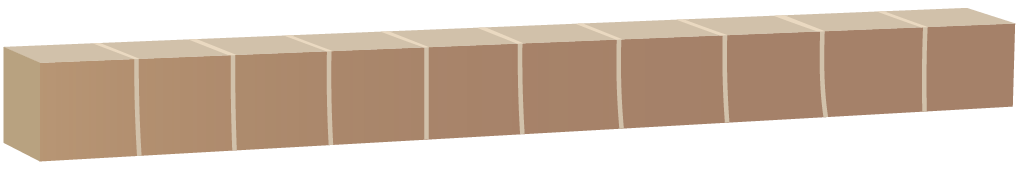 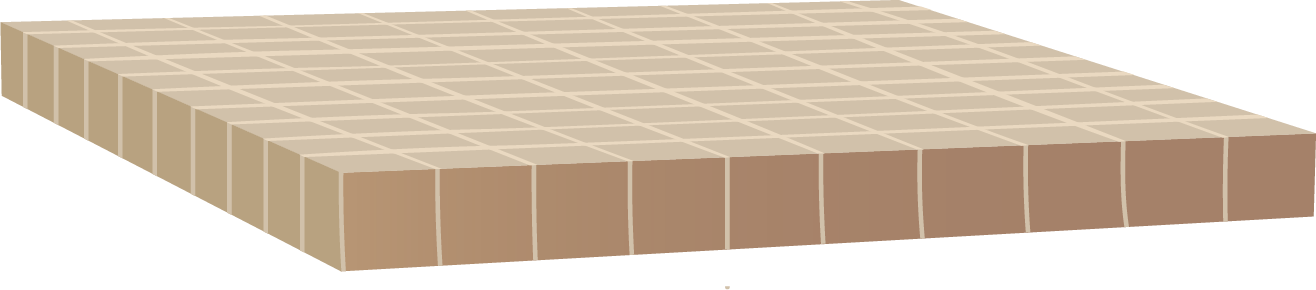 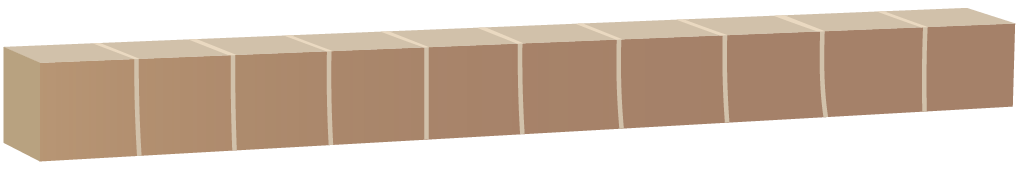 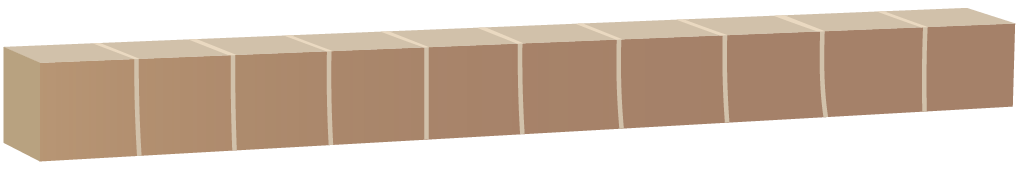 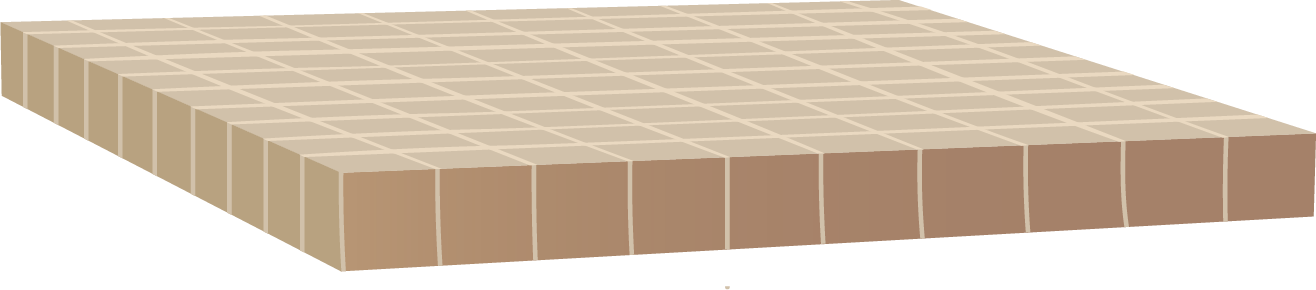 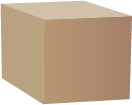 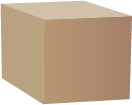 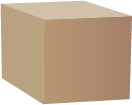 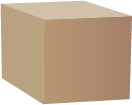 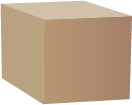 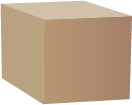 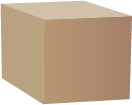 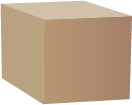 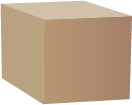 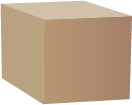 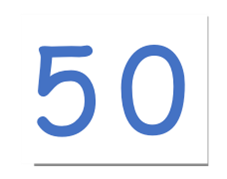 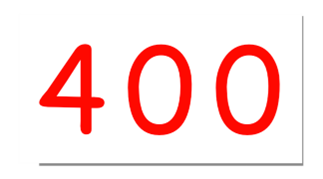 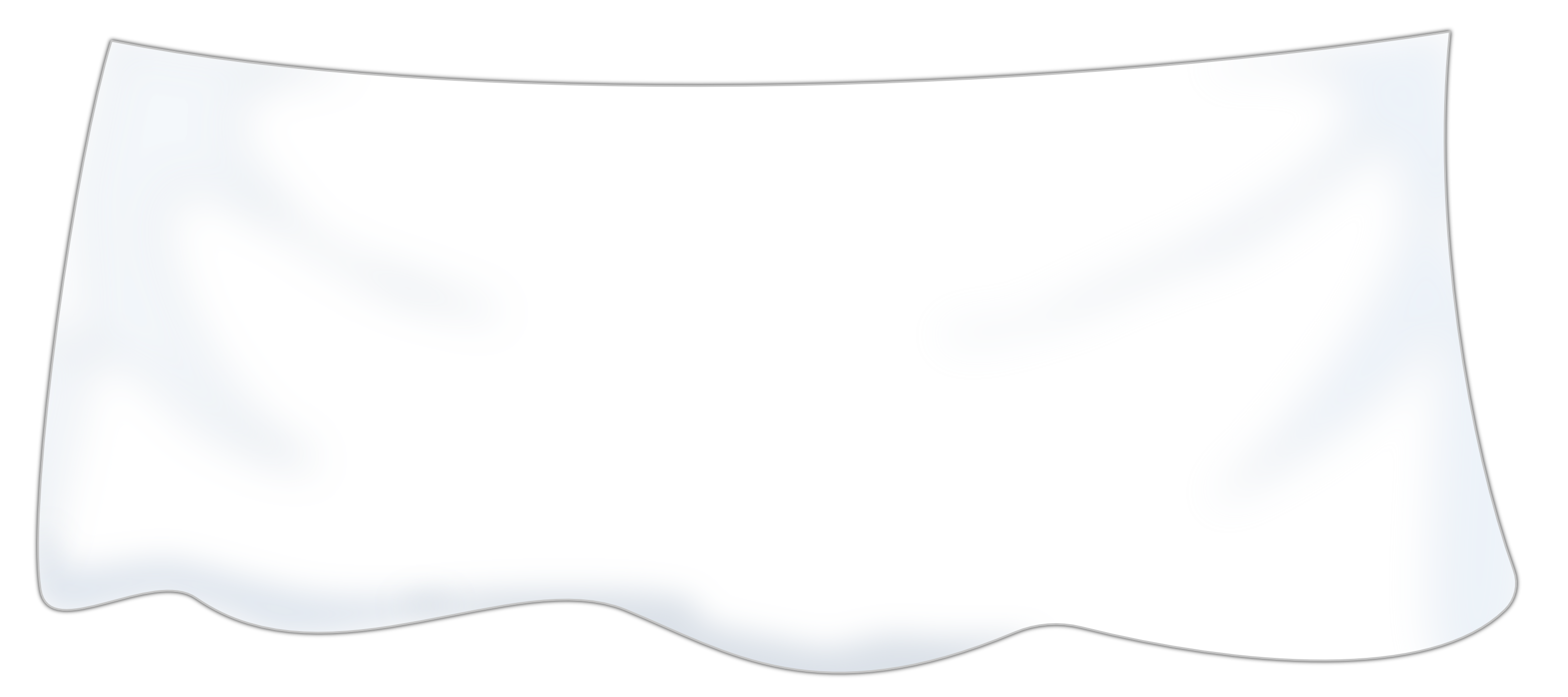 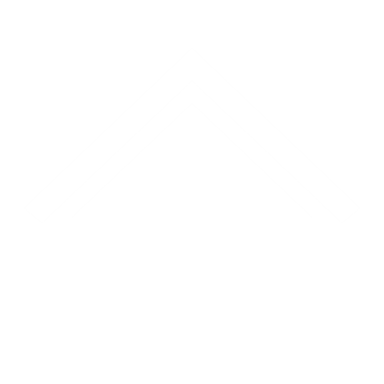 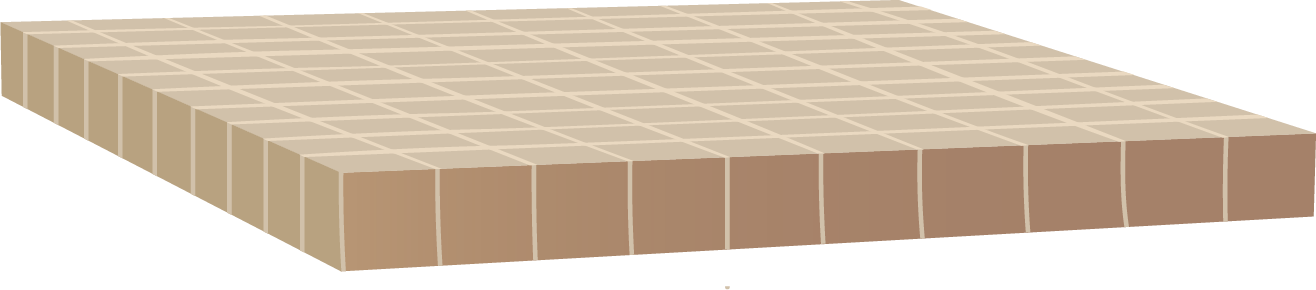 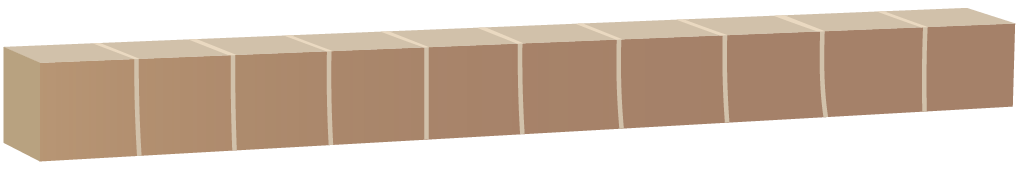 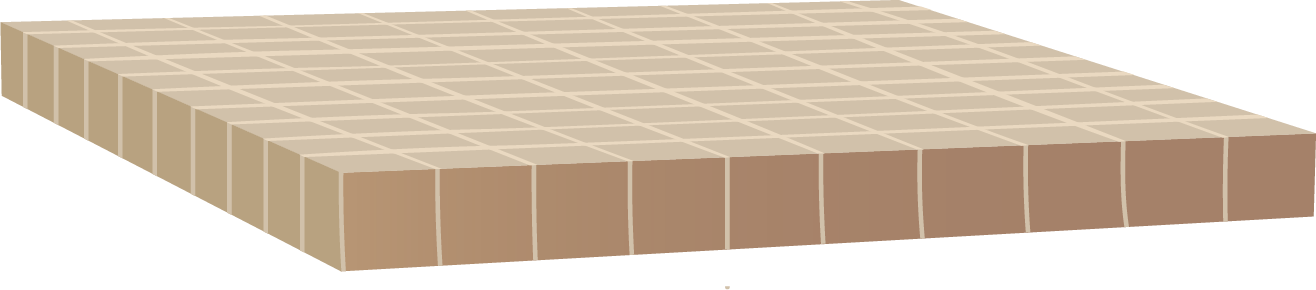 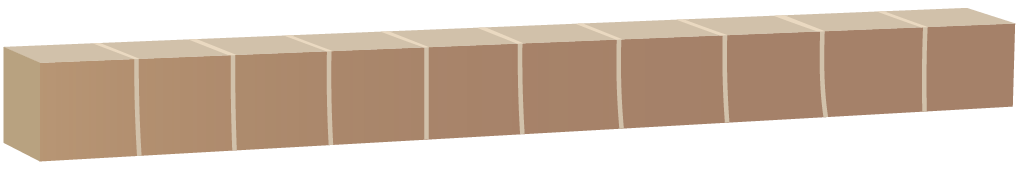 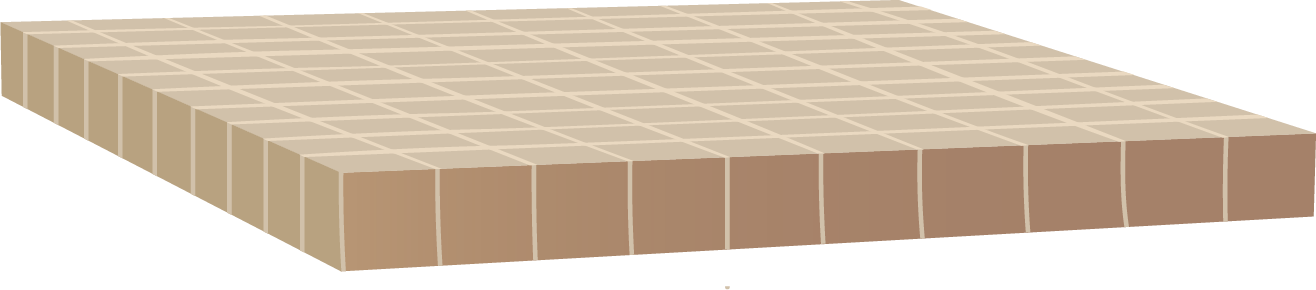 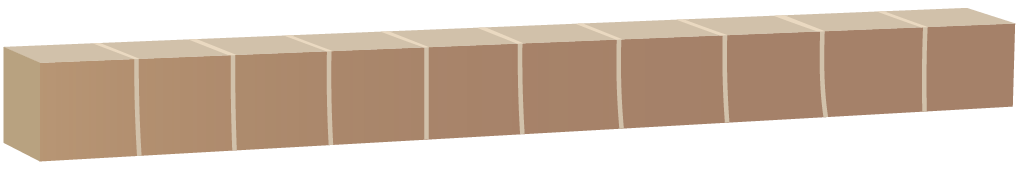 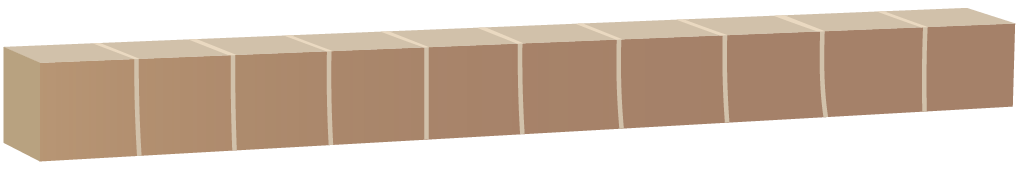 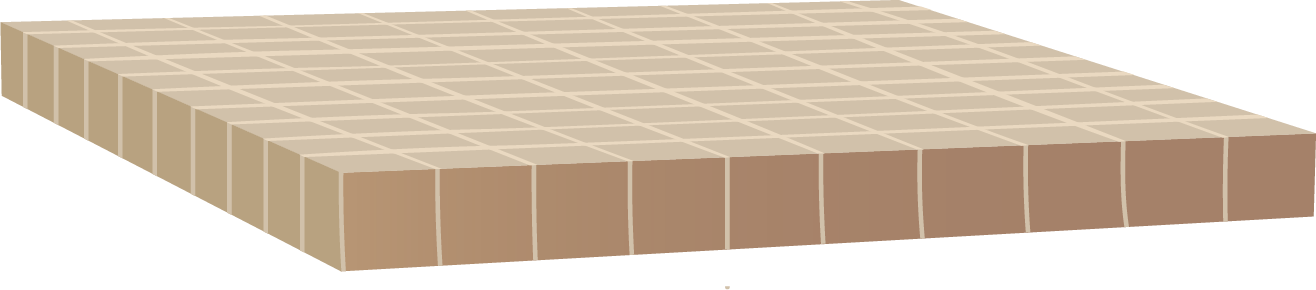 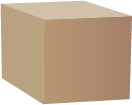 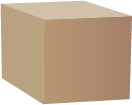 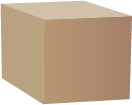 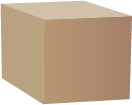 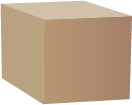 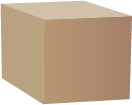 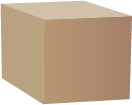 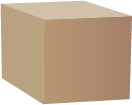 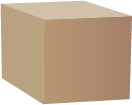 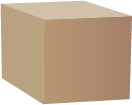 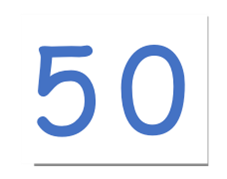 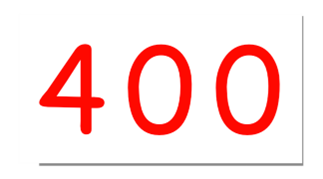 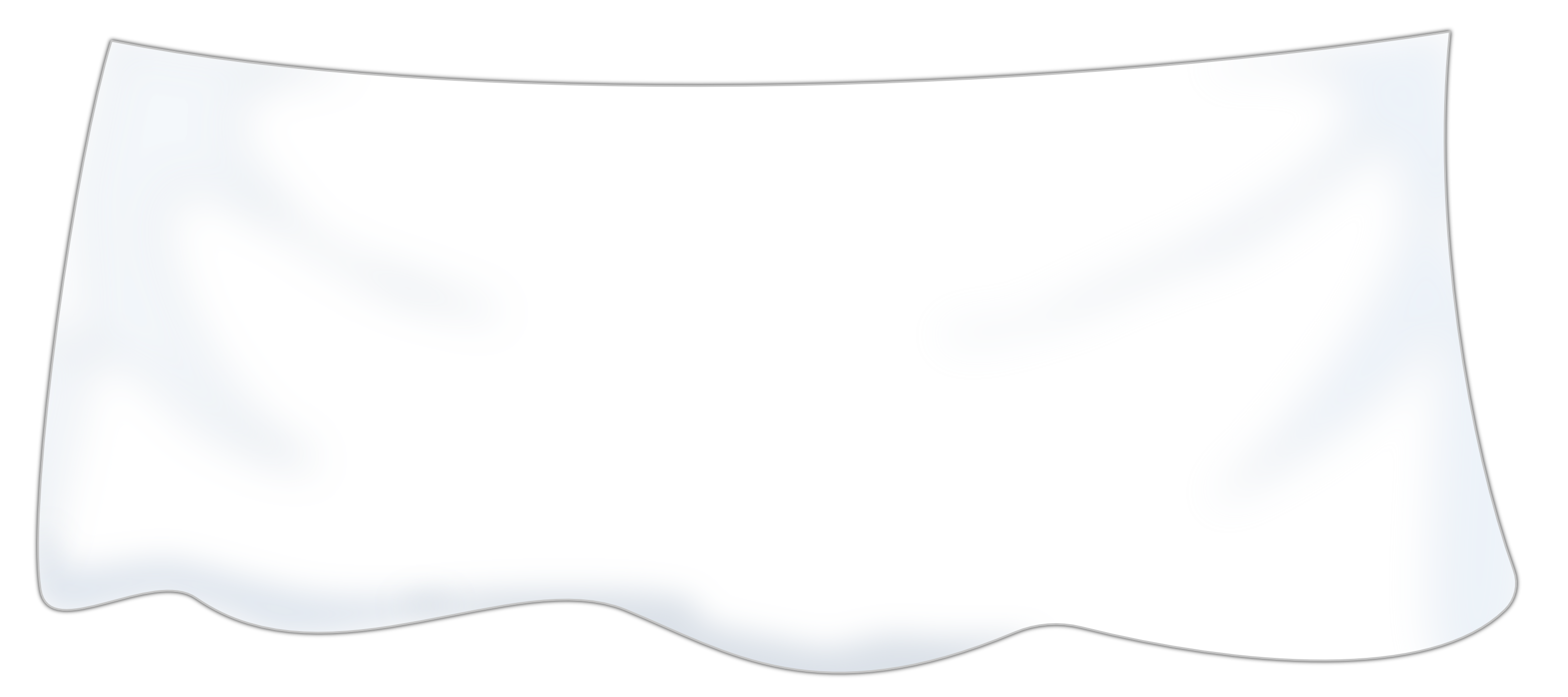 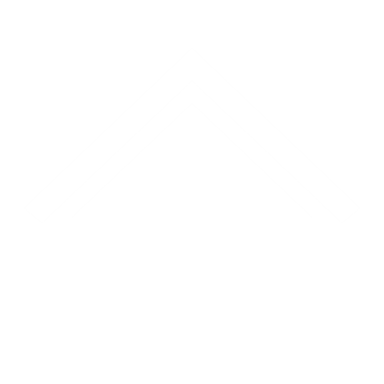 Zahl unter dem Tuch
bis 10 000
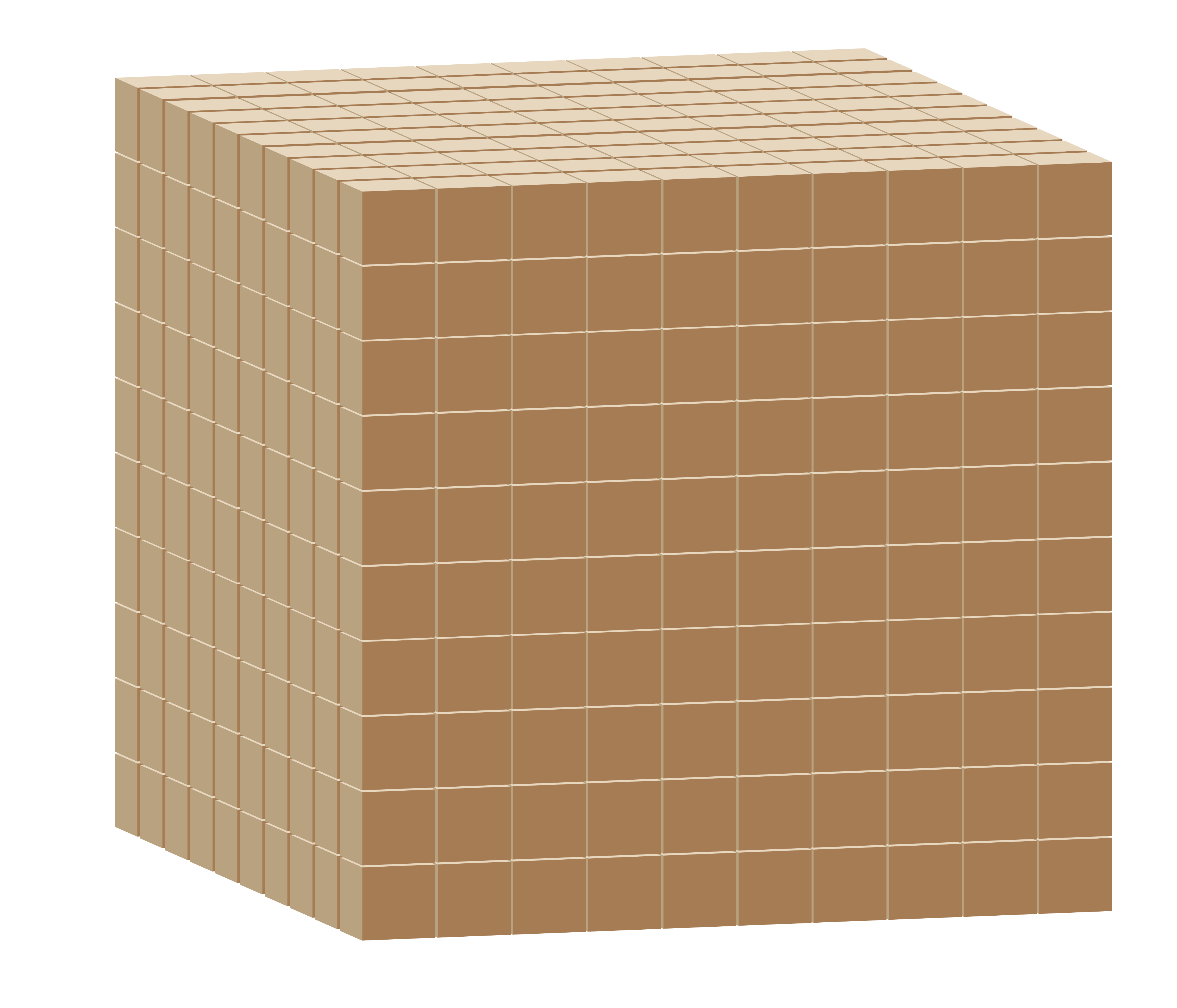 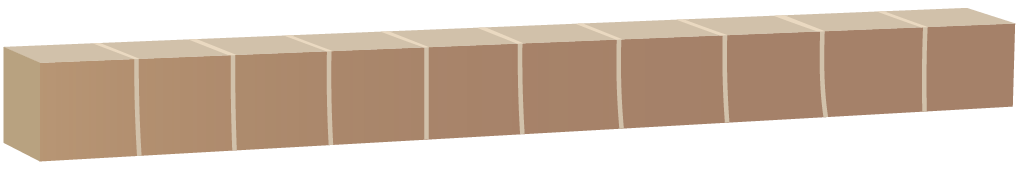 Los geht‘s
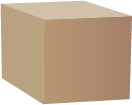 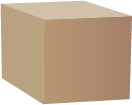 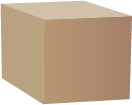 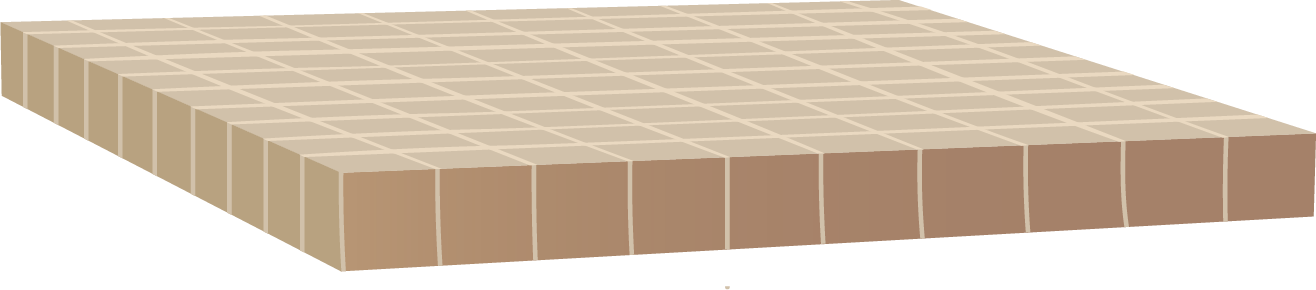 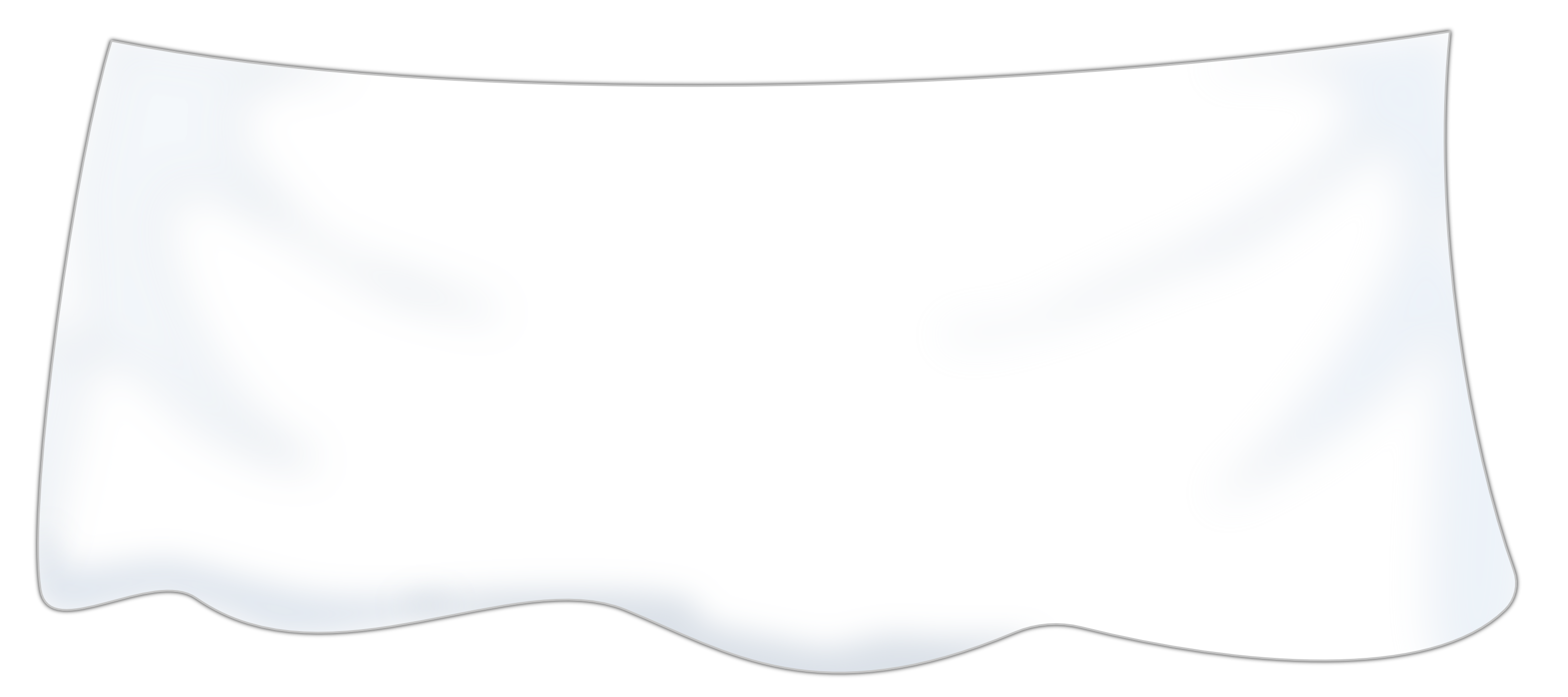 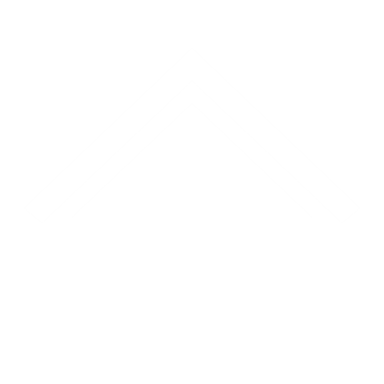 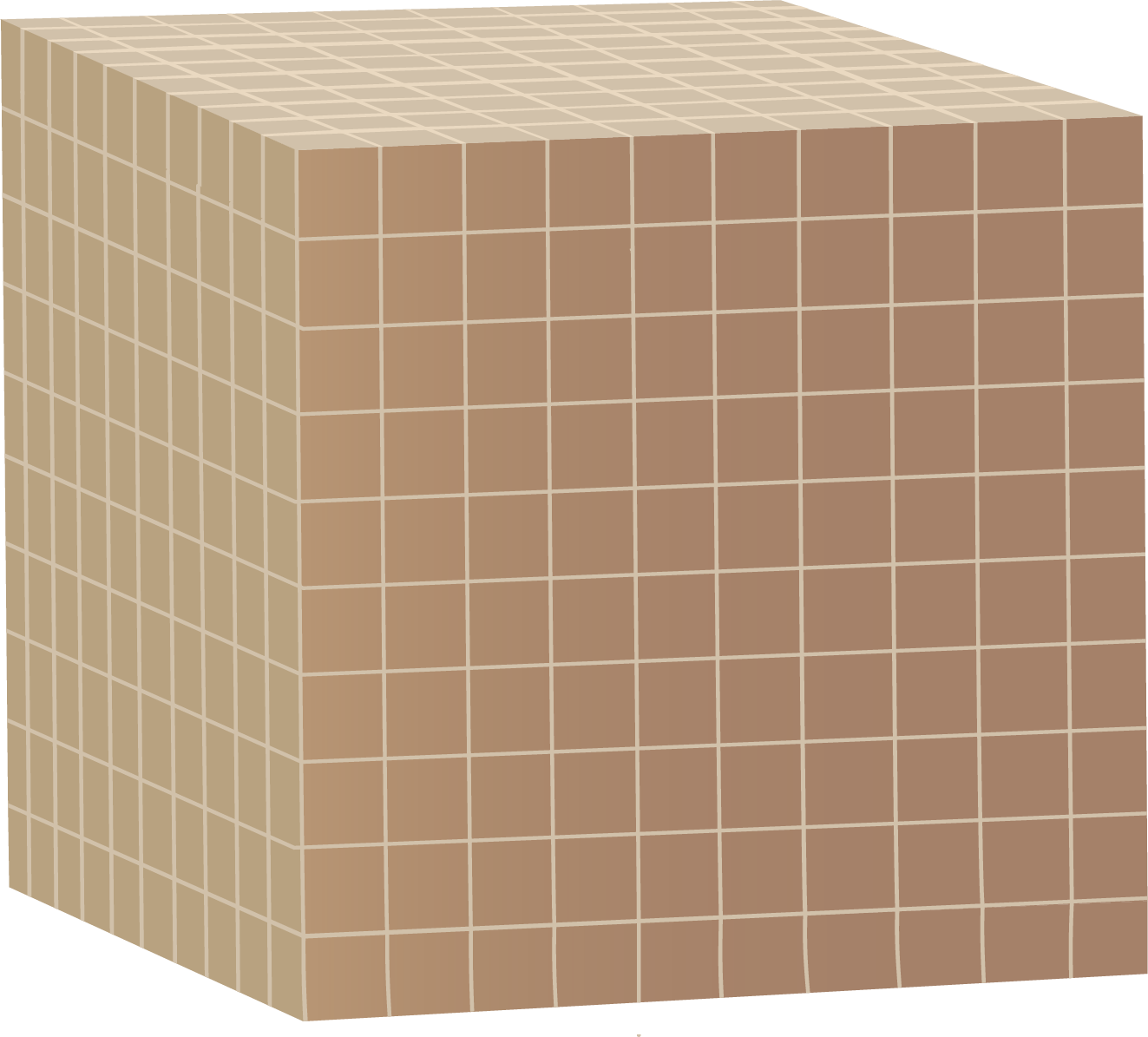 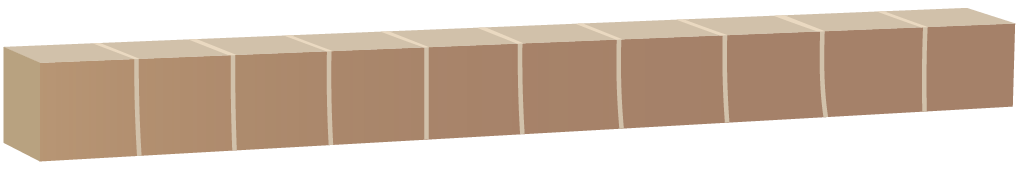 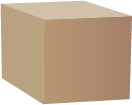 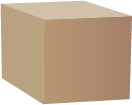 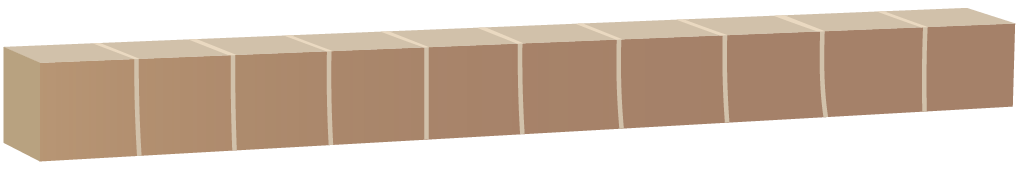 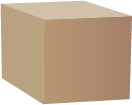 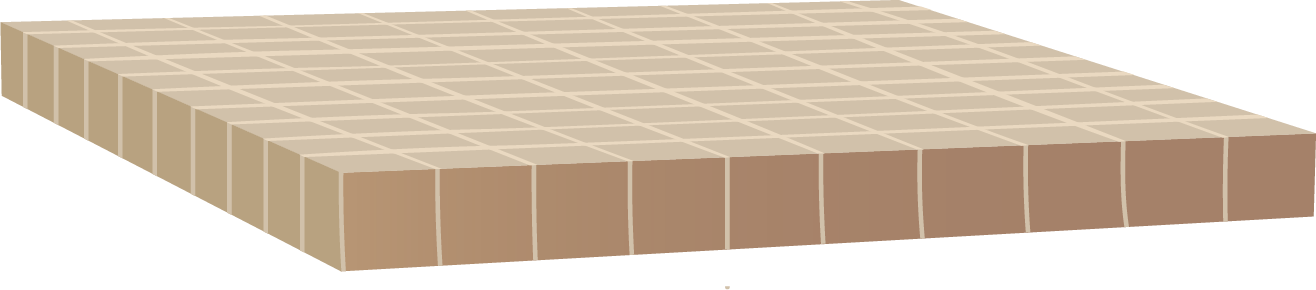 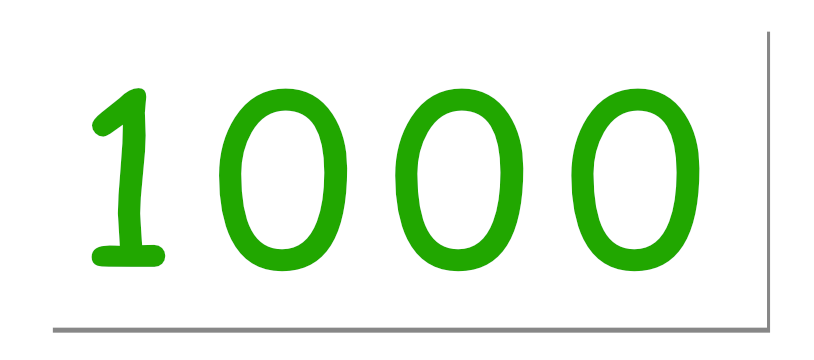 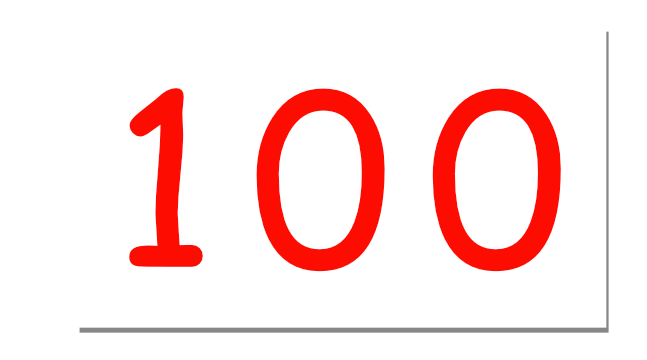 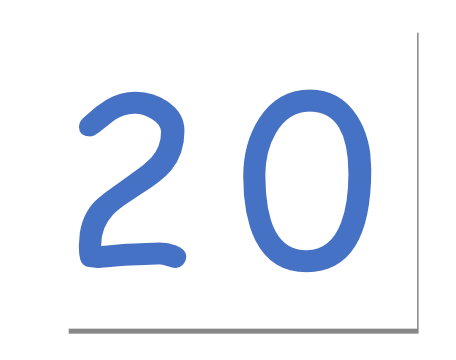 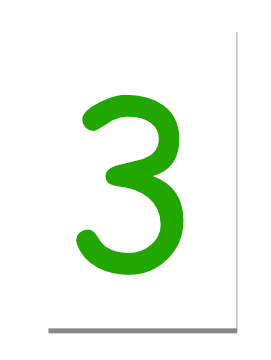 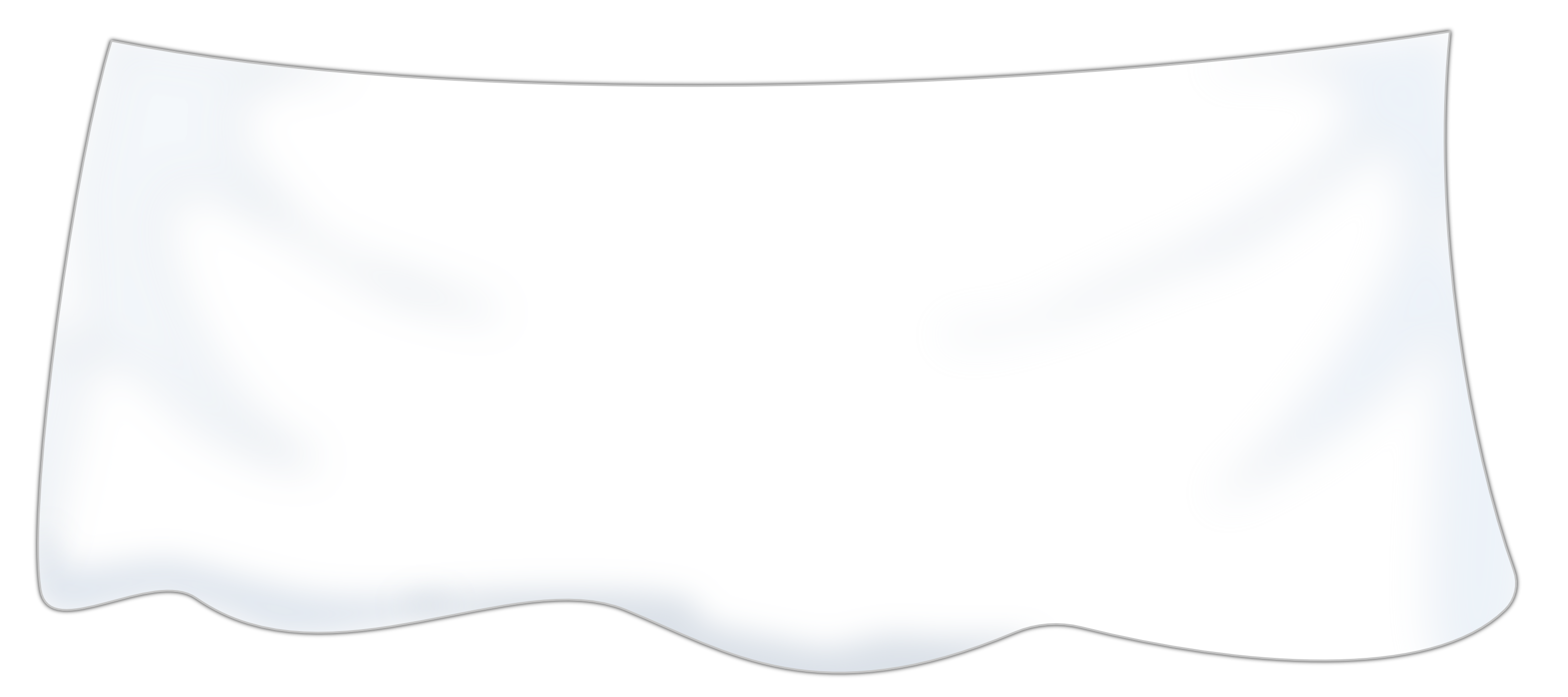 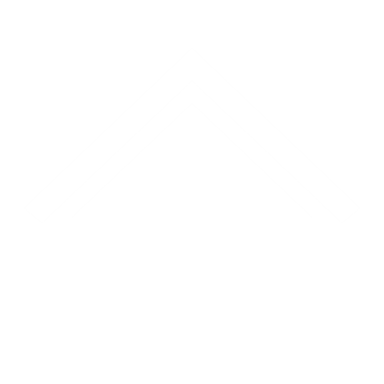 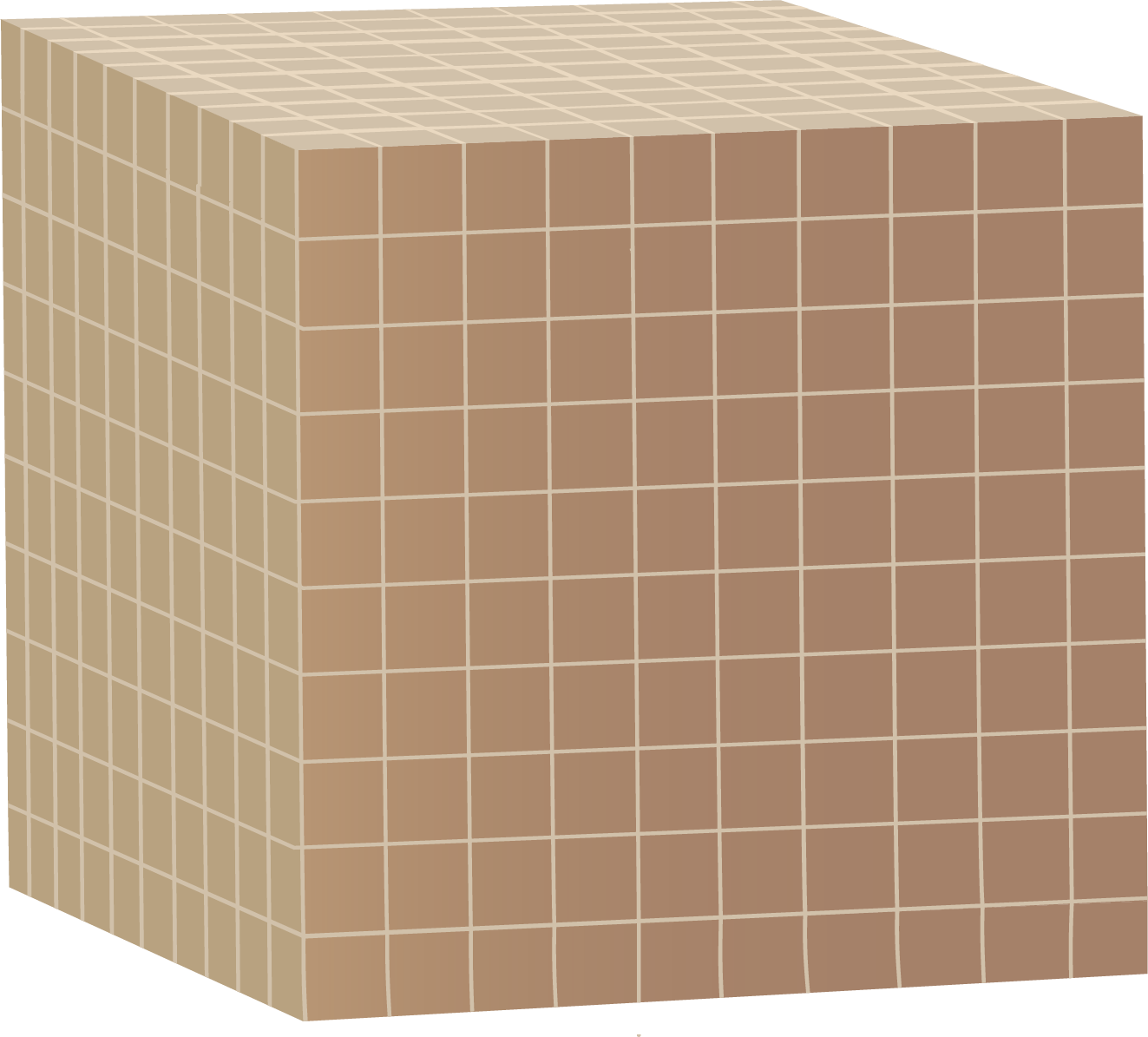 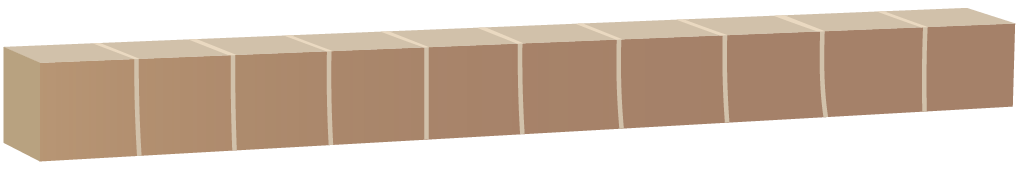 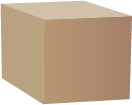 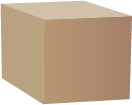 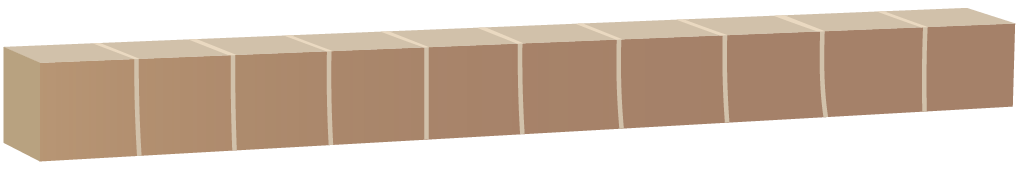 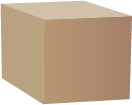 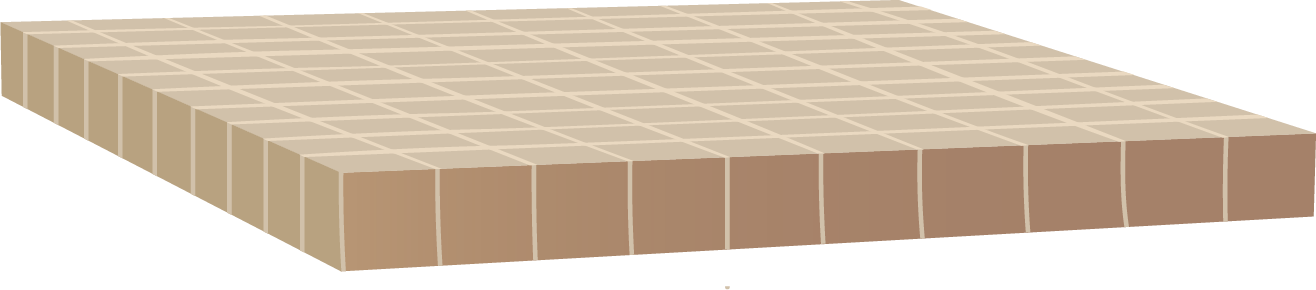 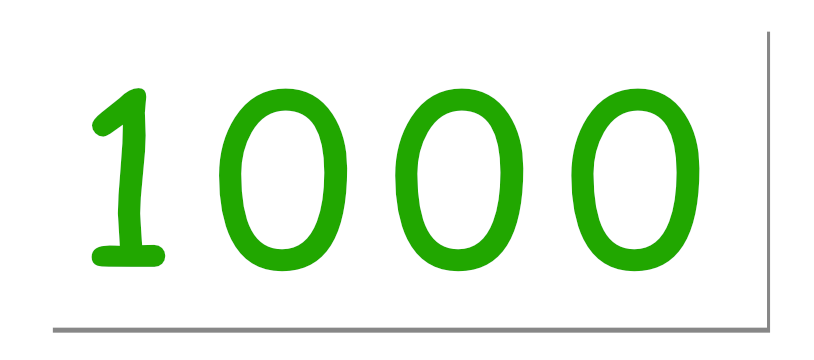 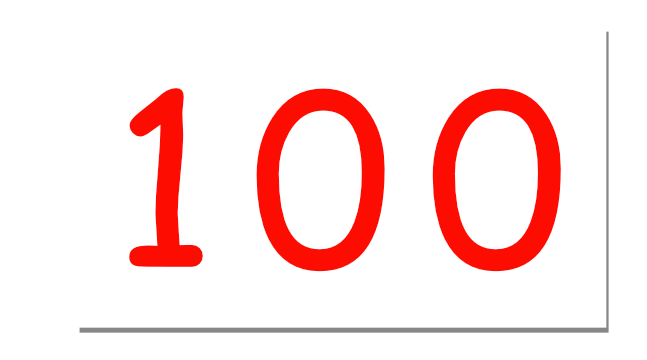 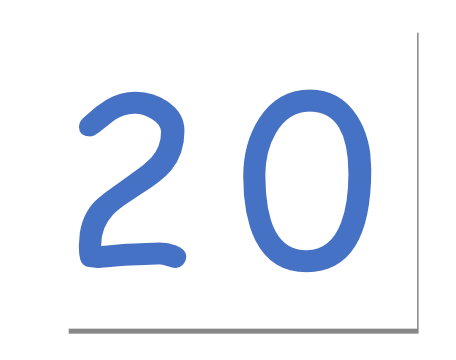 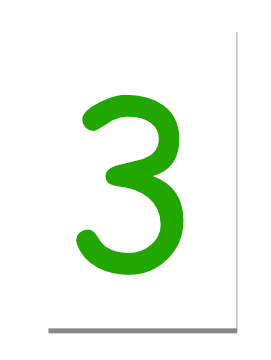 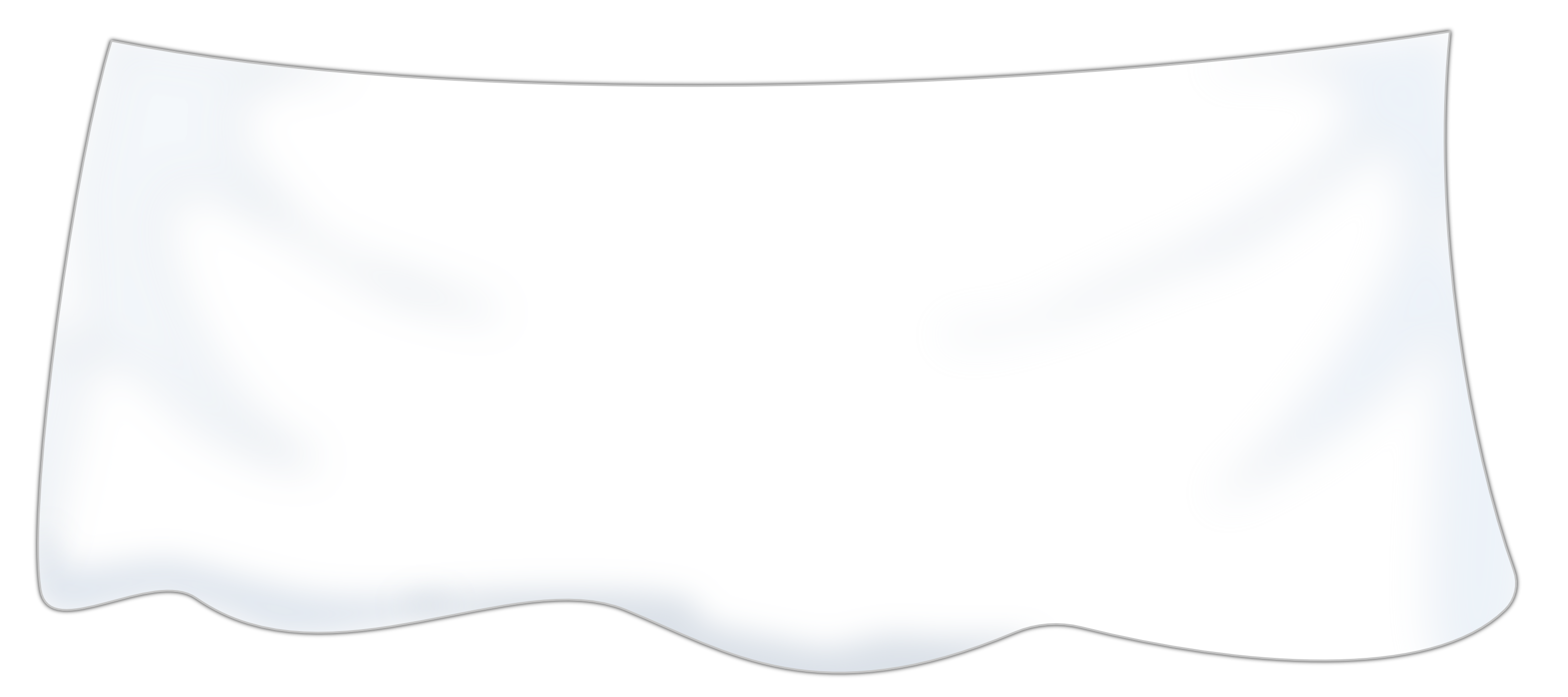 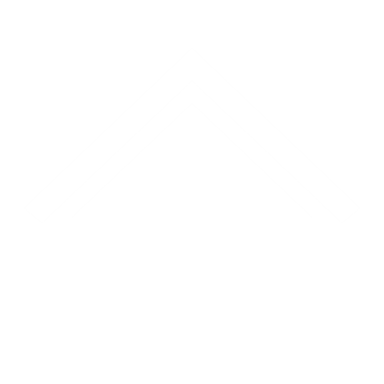 Welche Zahl liegt jetzt
unter dem Tuch?
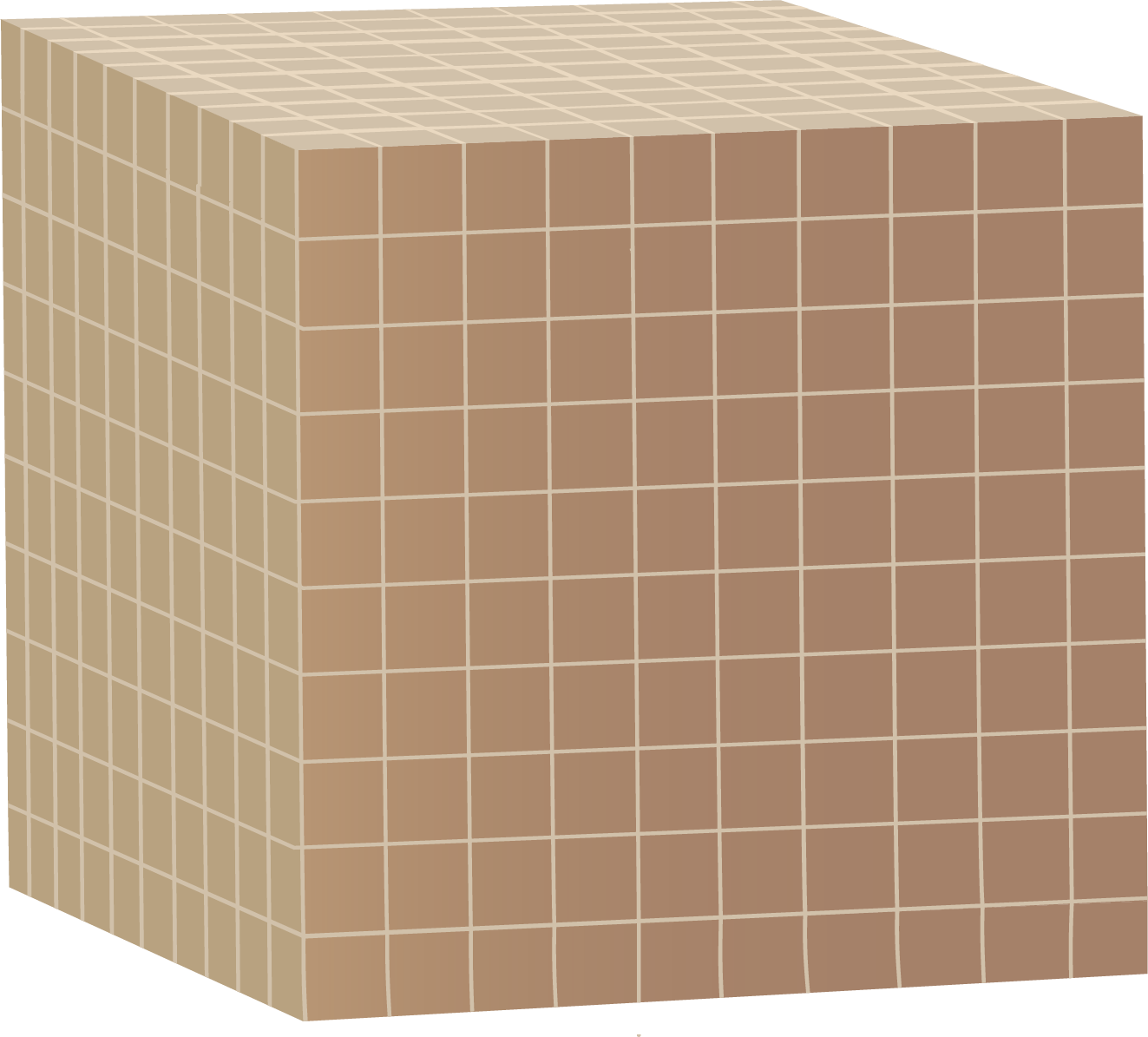 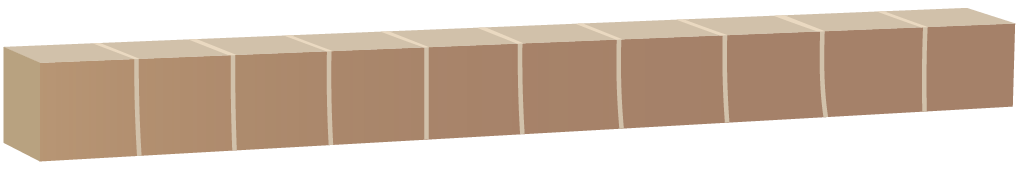 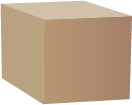 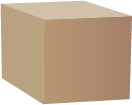 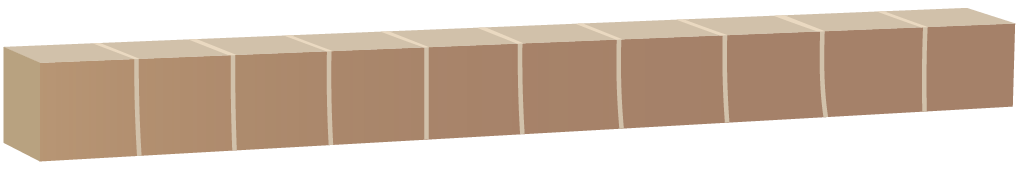 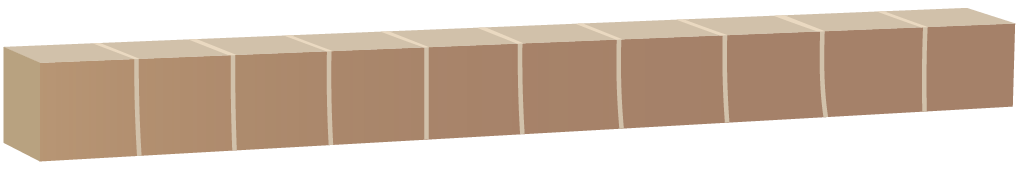 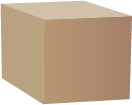 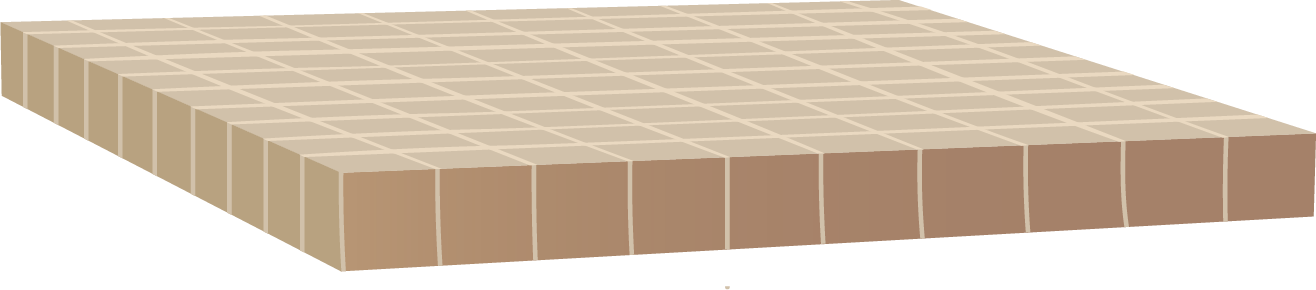 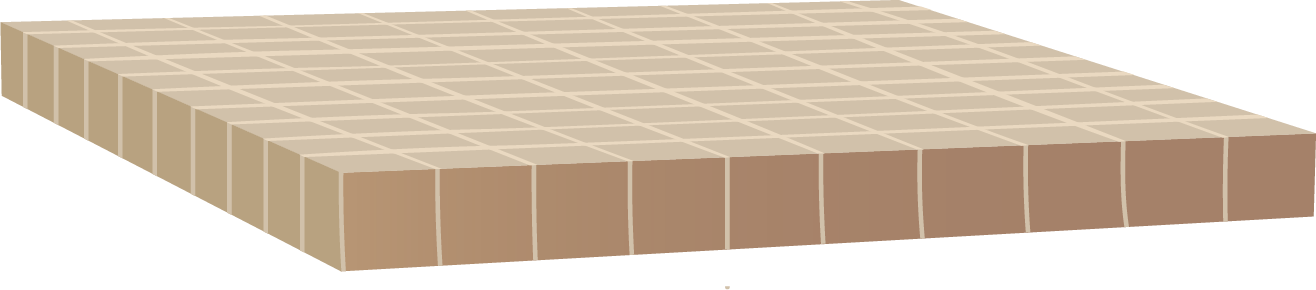 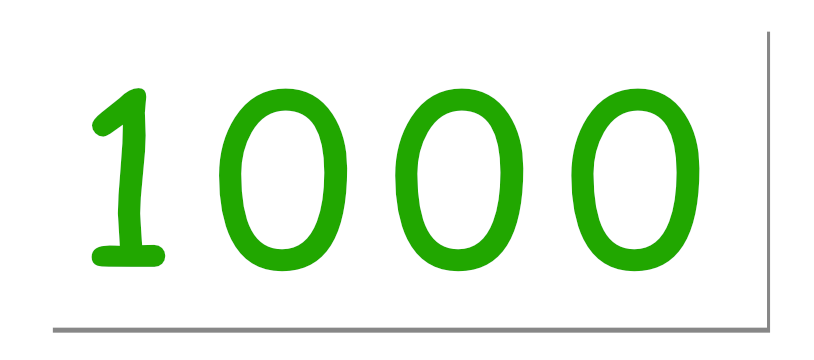 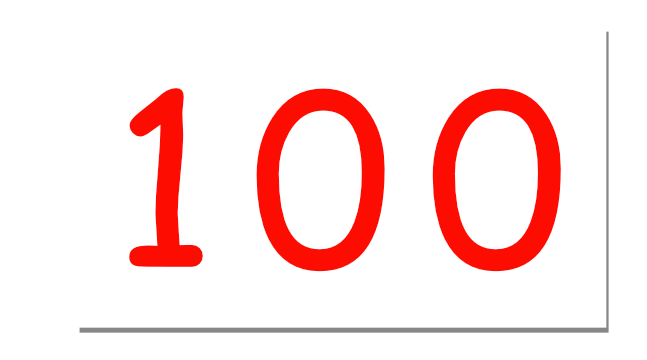 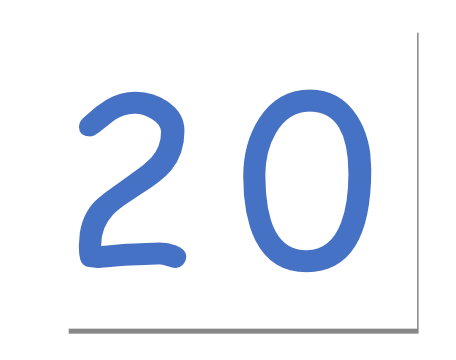 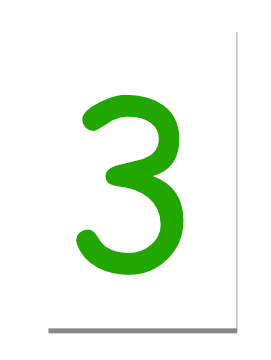 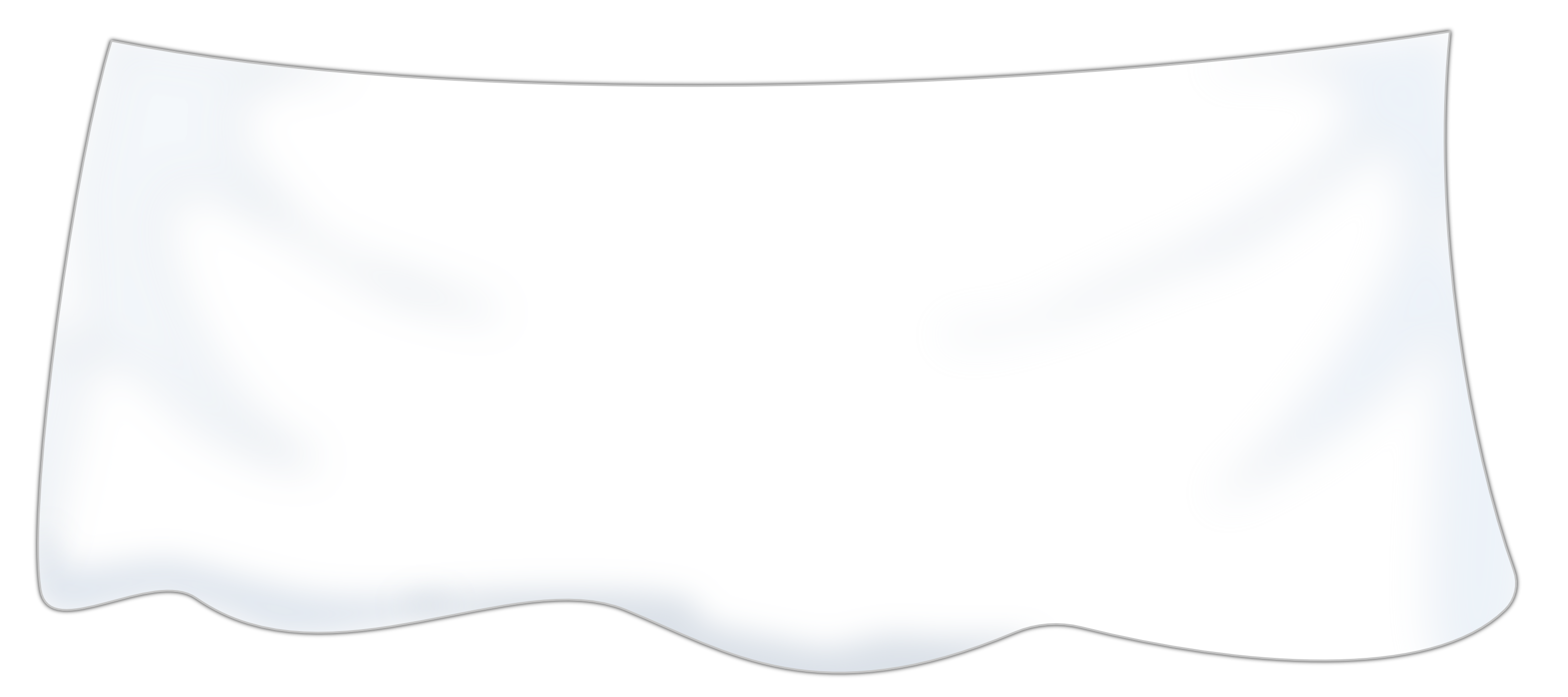 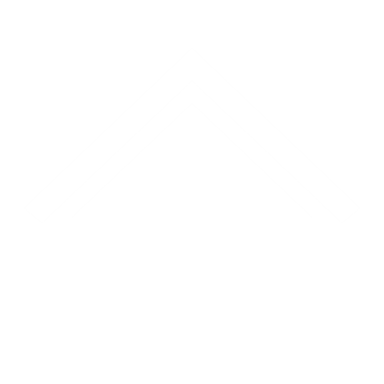 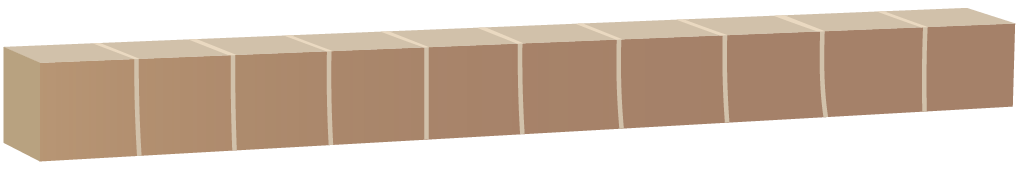 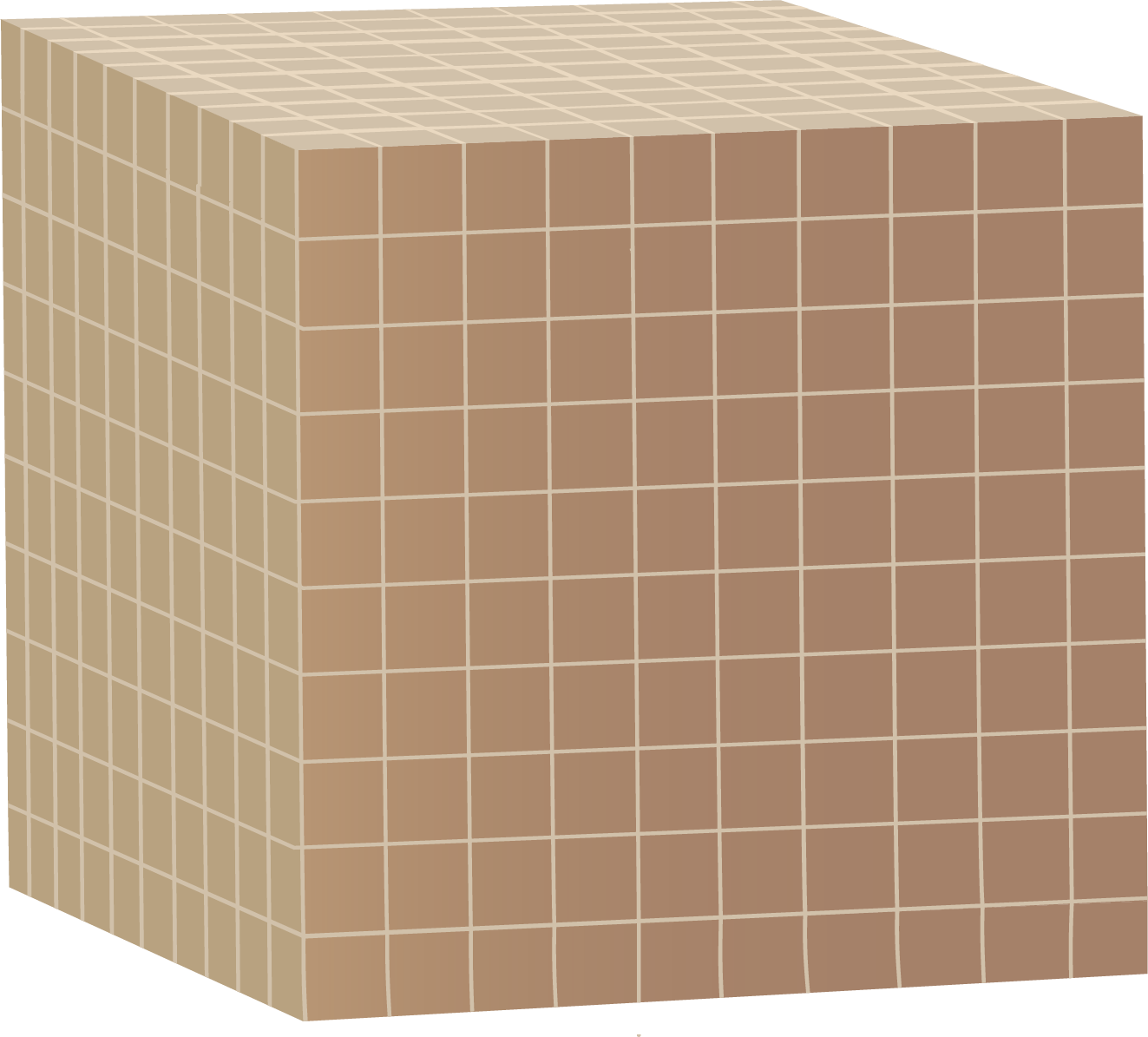 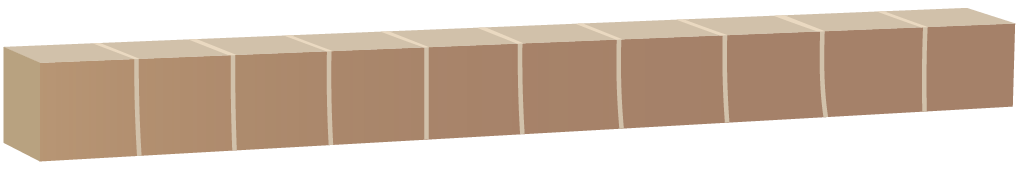 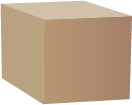 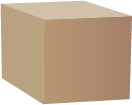 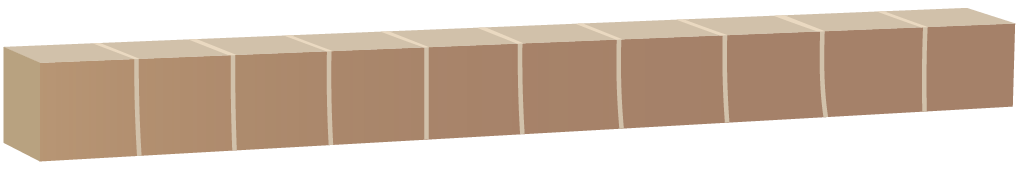 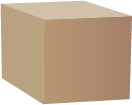 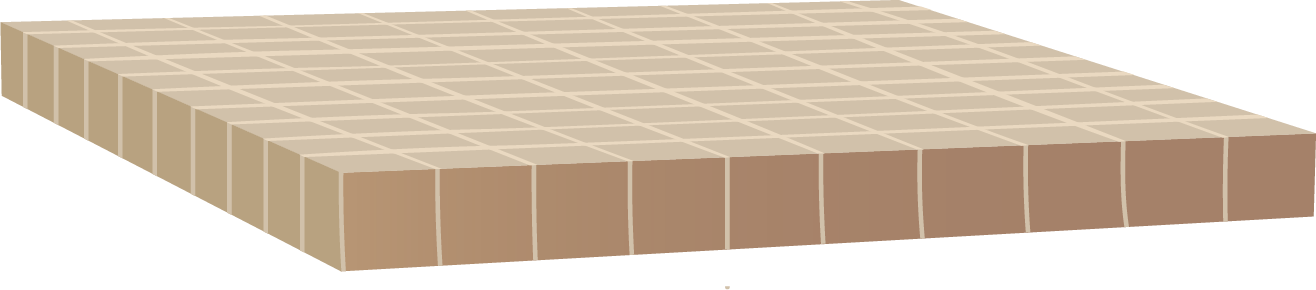 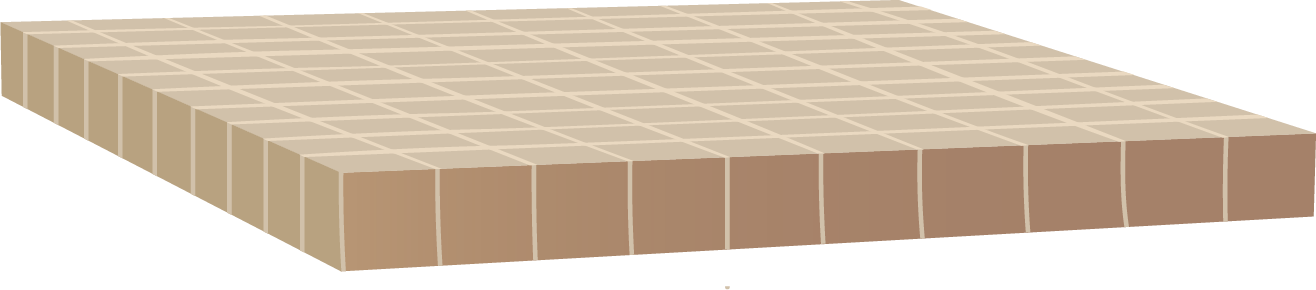 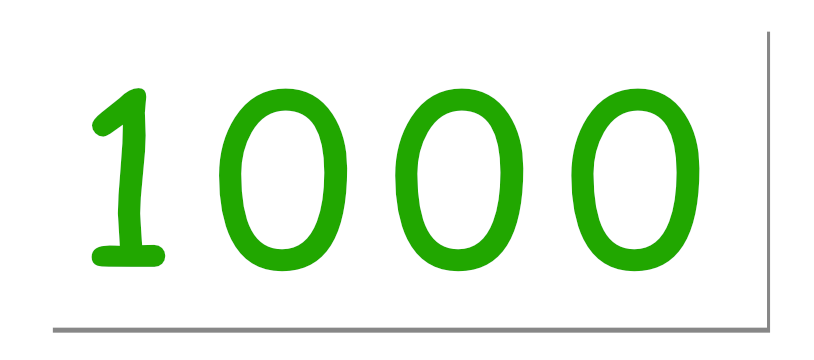 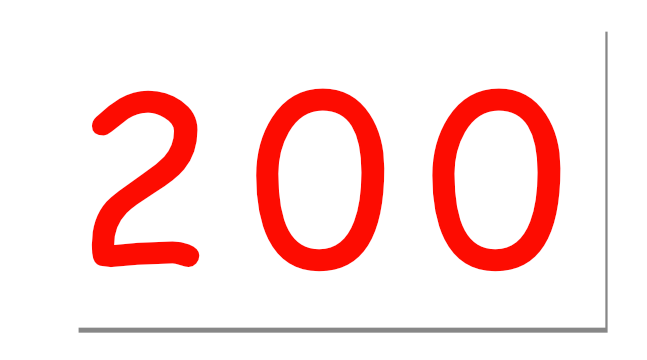 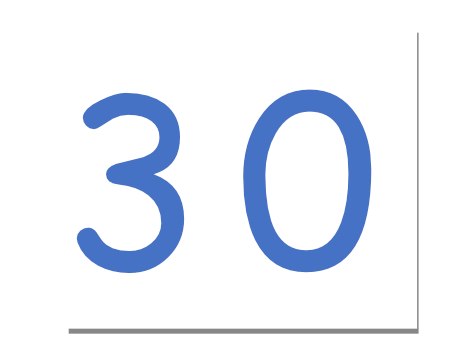 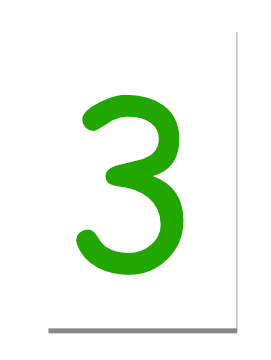 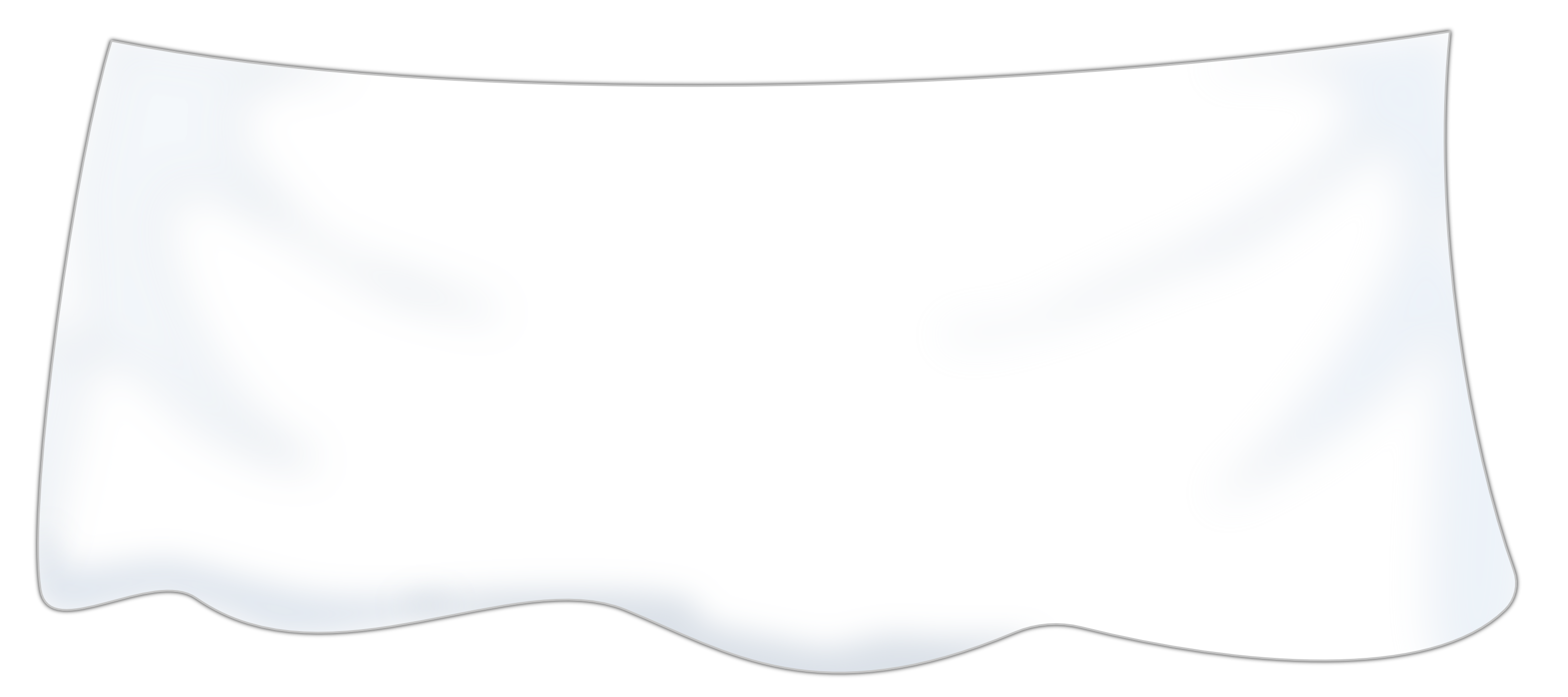 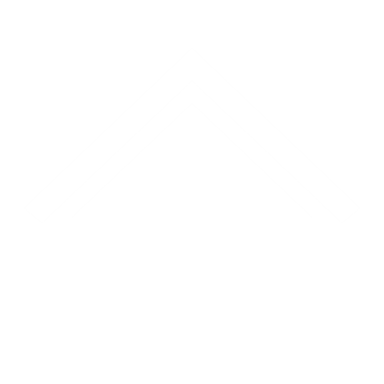 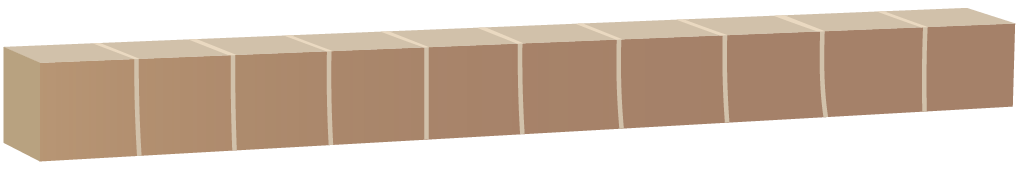 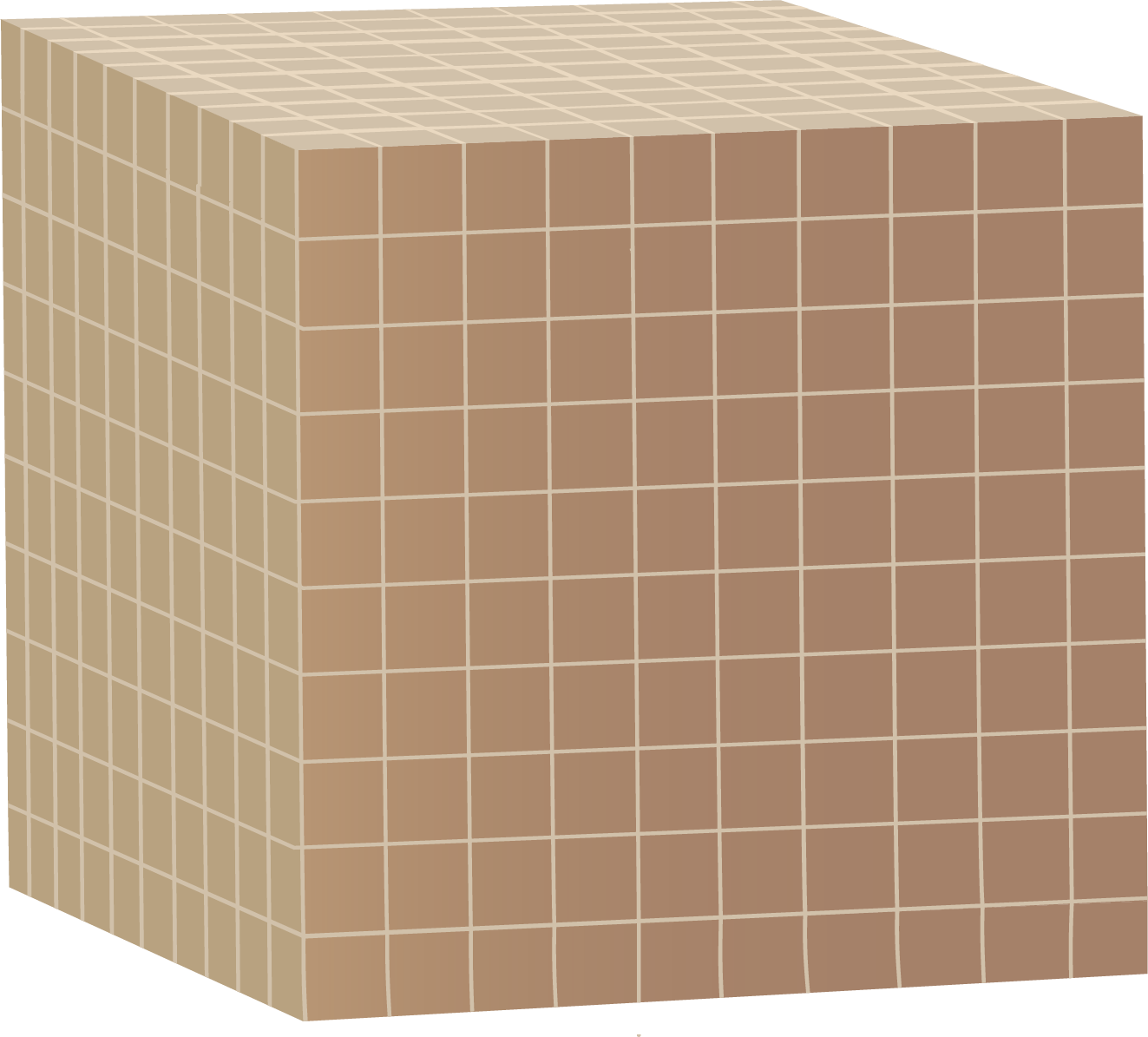 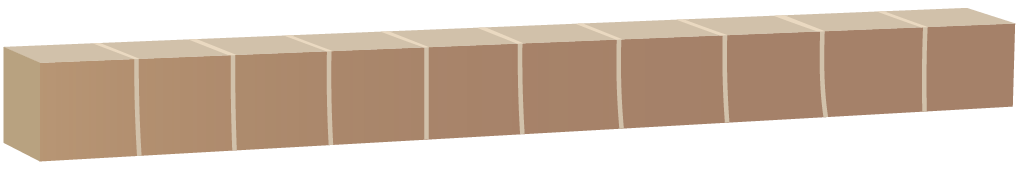 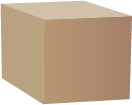 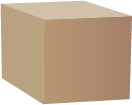 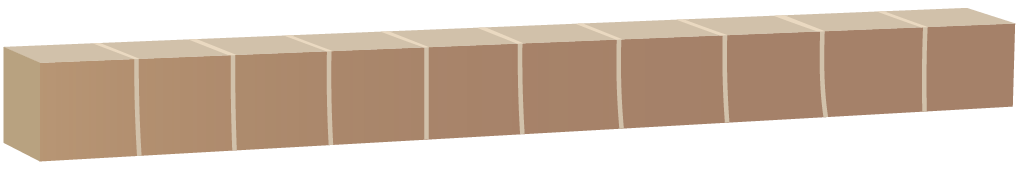 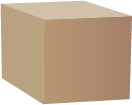 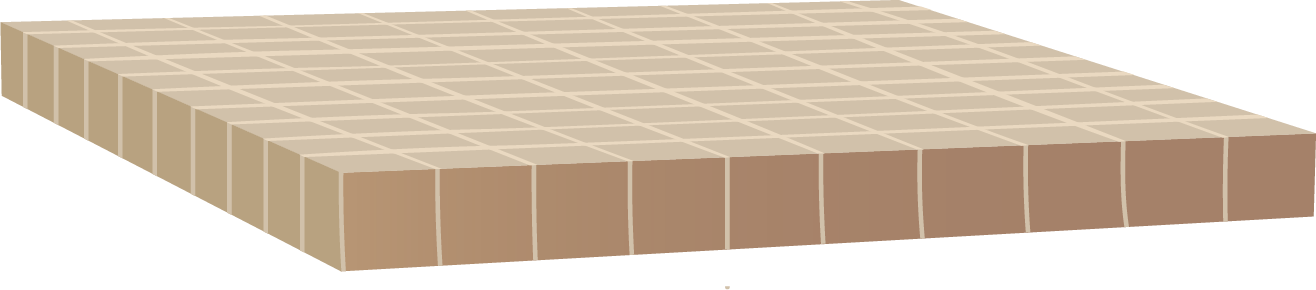 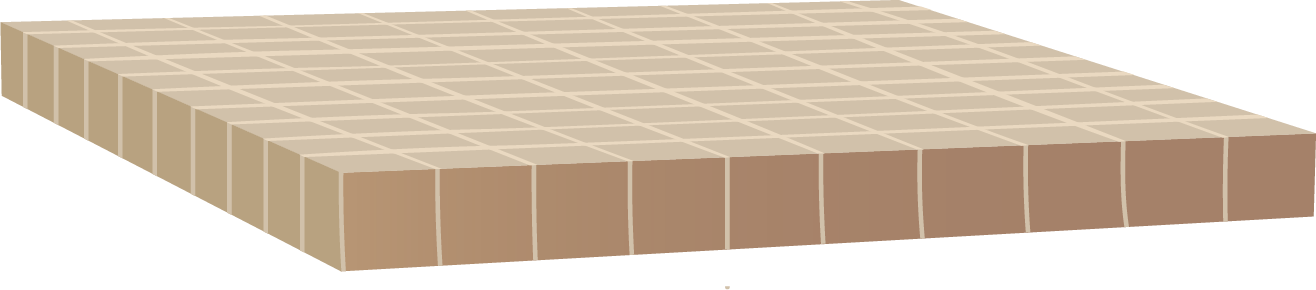 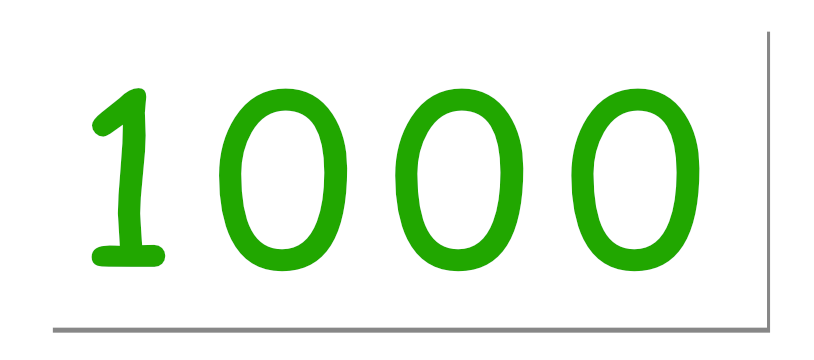 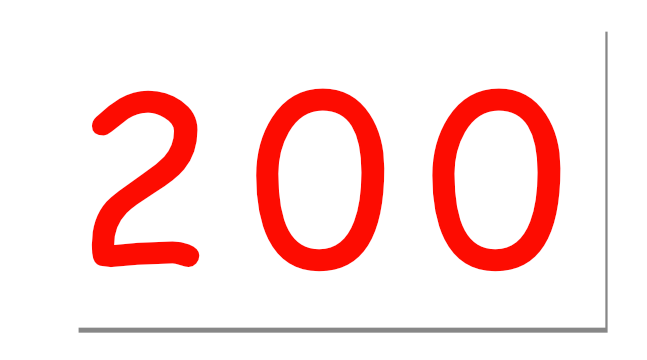 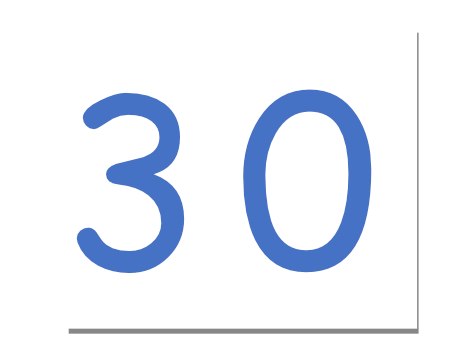 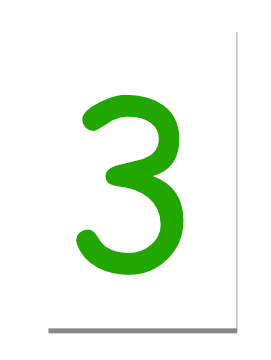 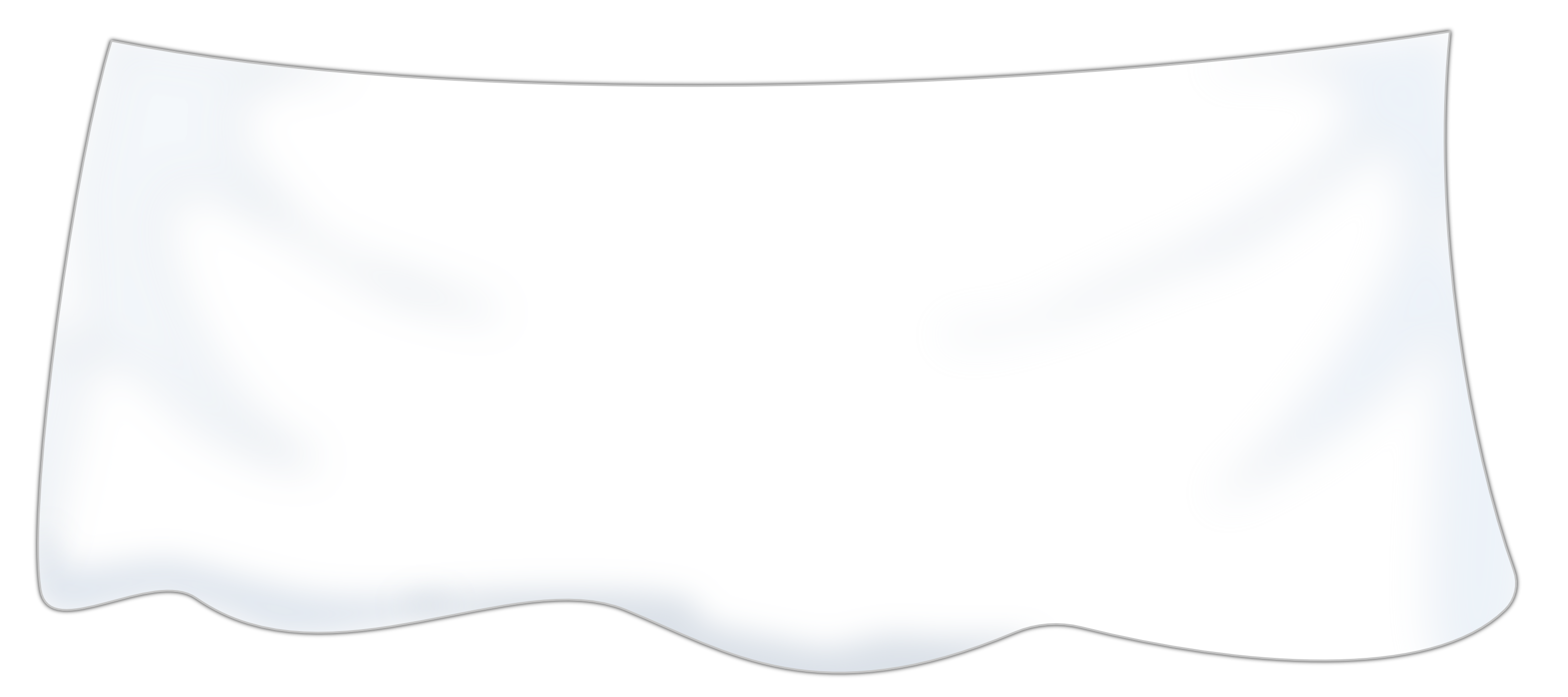 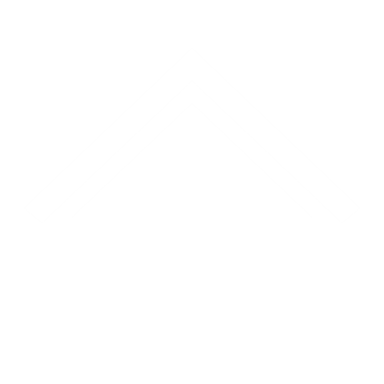 weiter
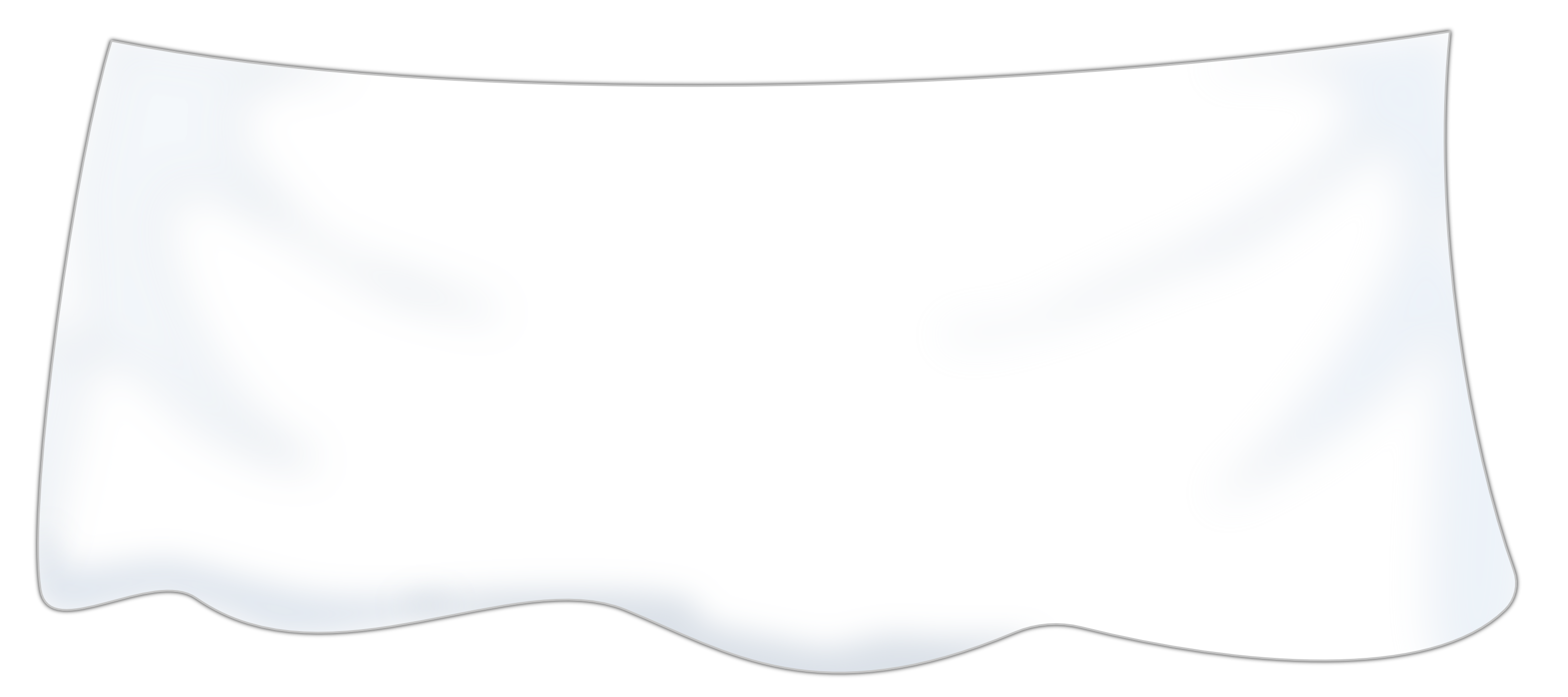 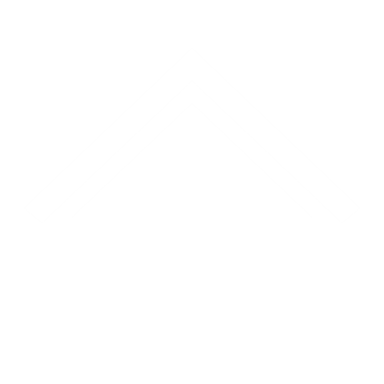 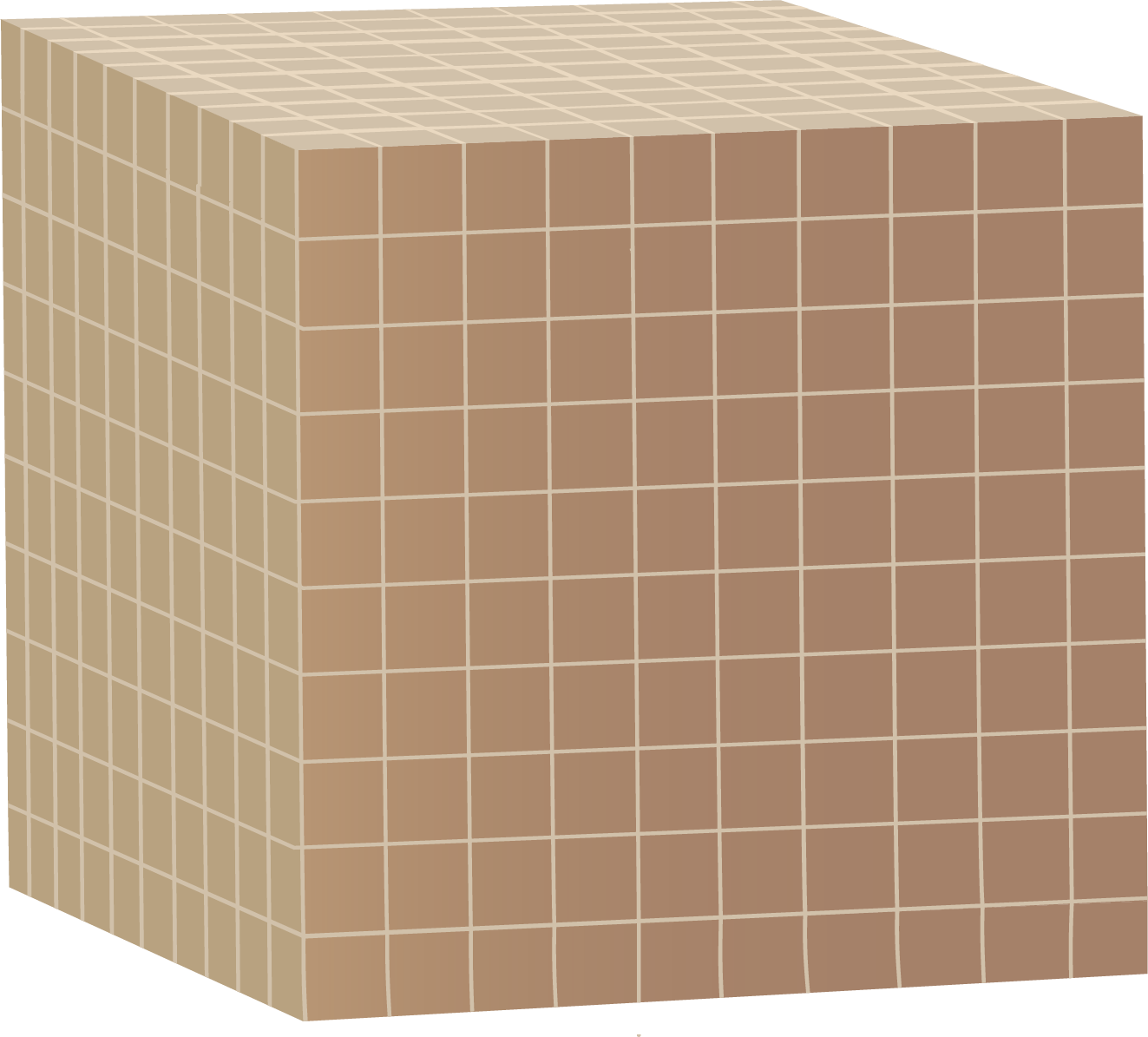 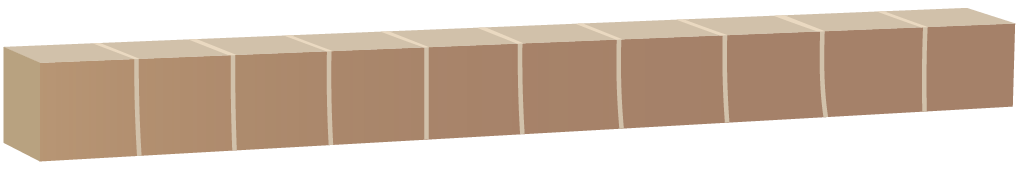 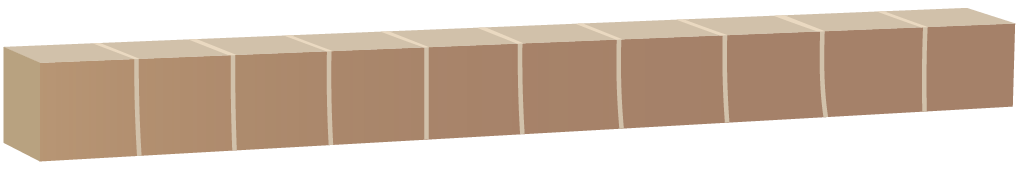 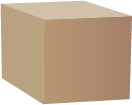 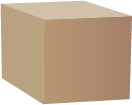 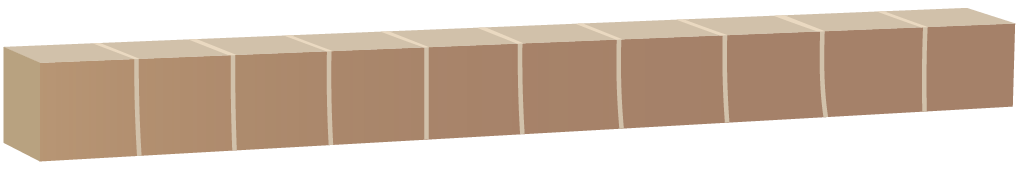 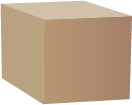 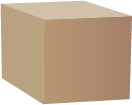 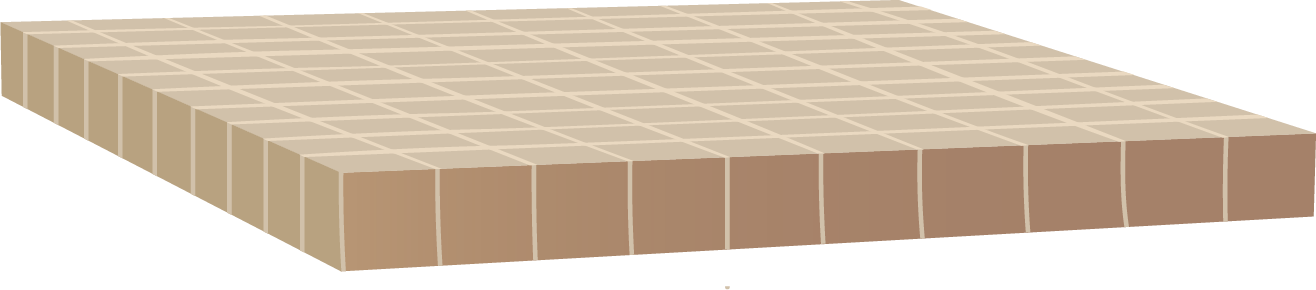 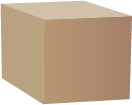 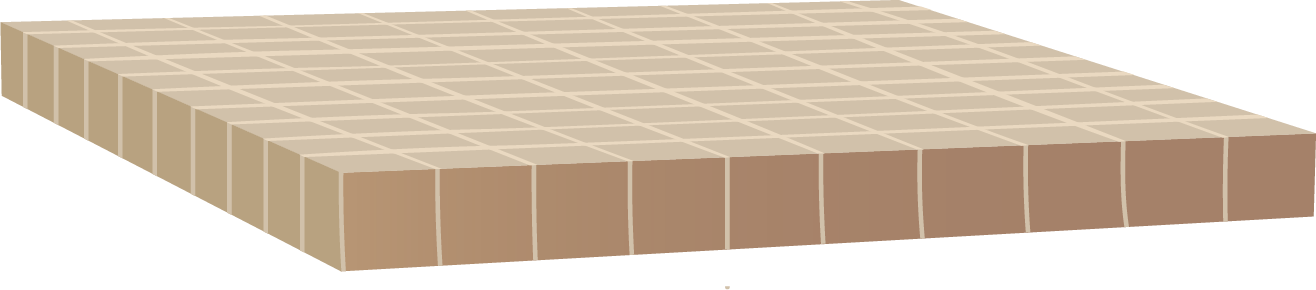 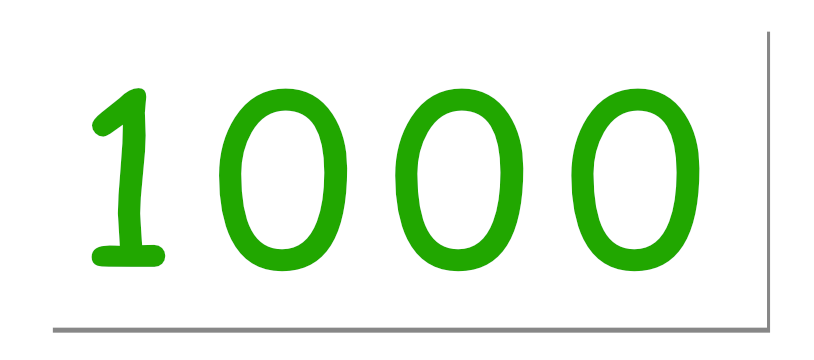 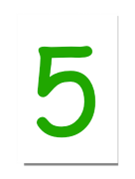 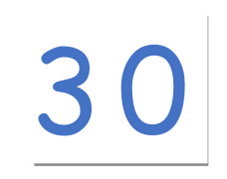 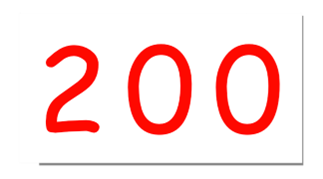 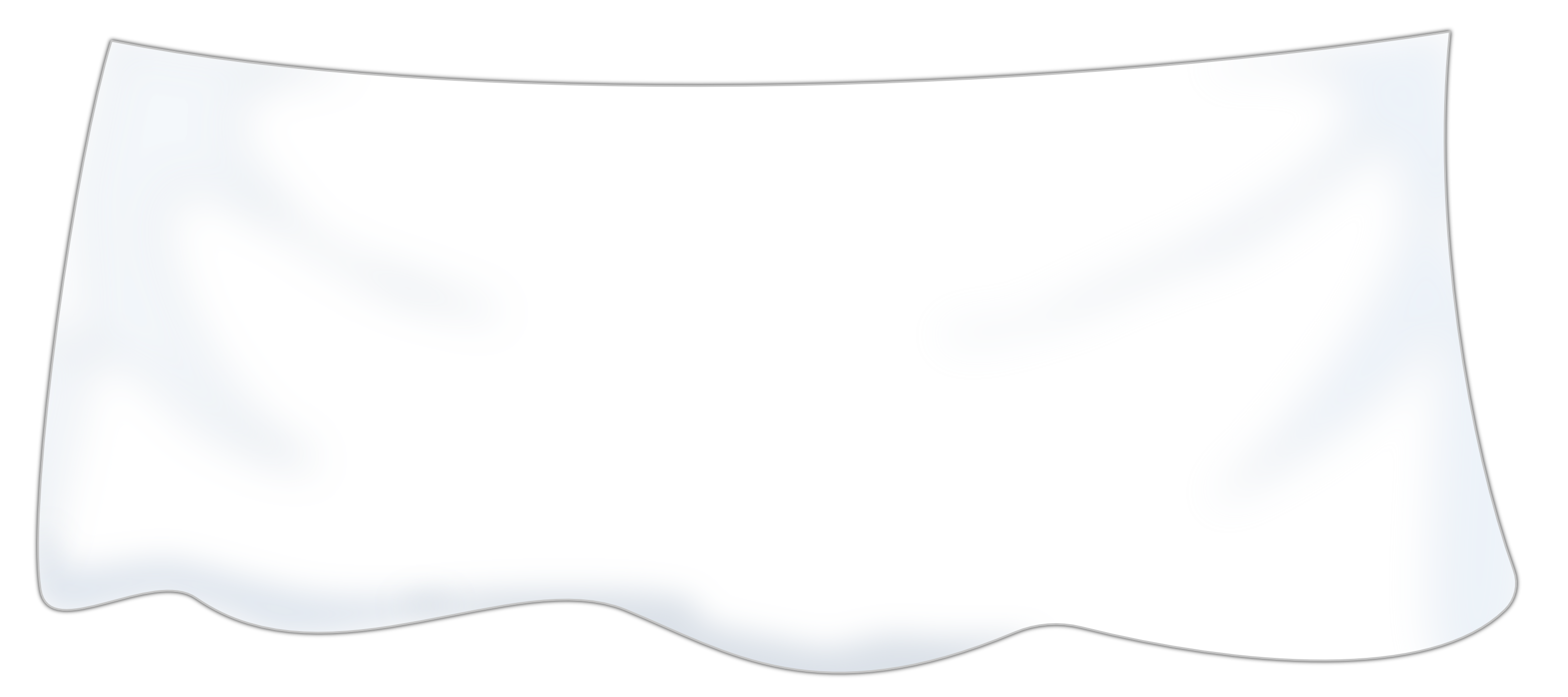 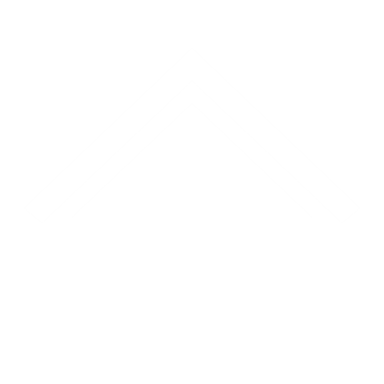 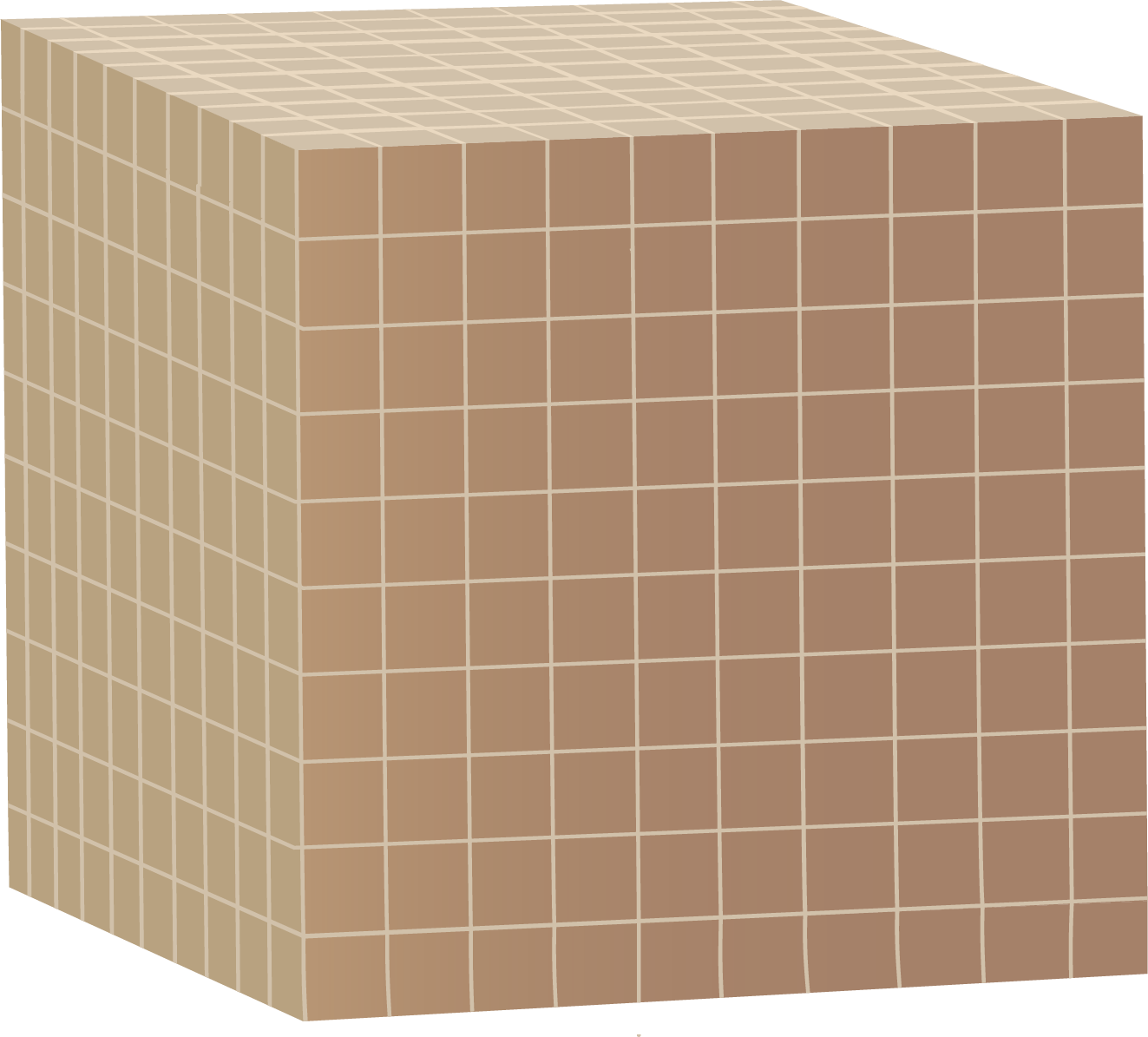 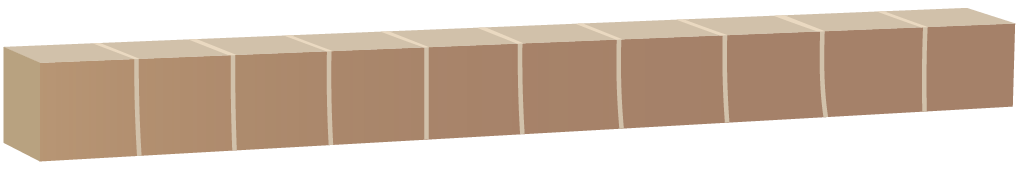 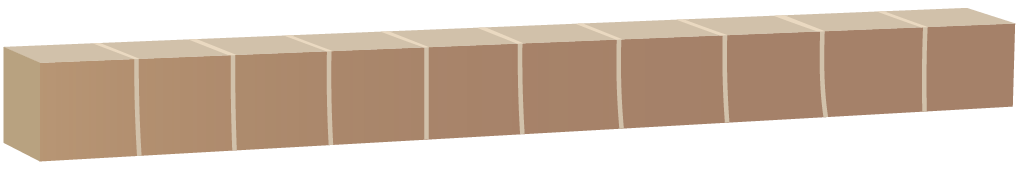 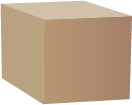 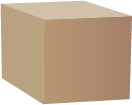 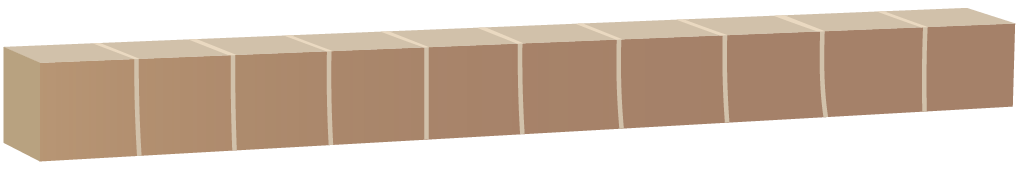 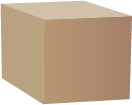 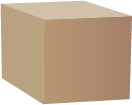 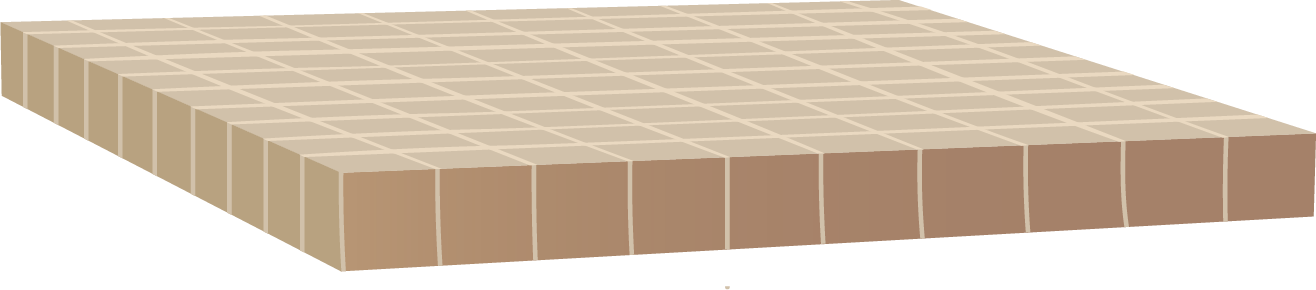 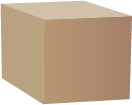 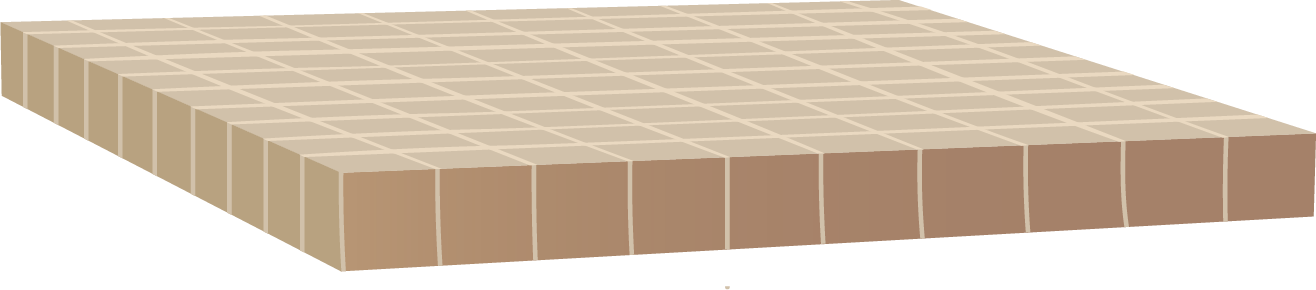 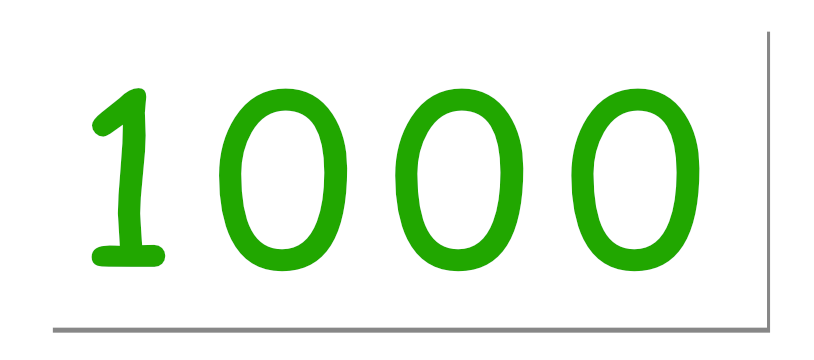 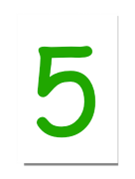 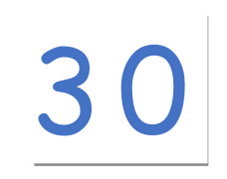 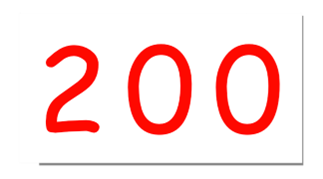 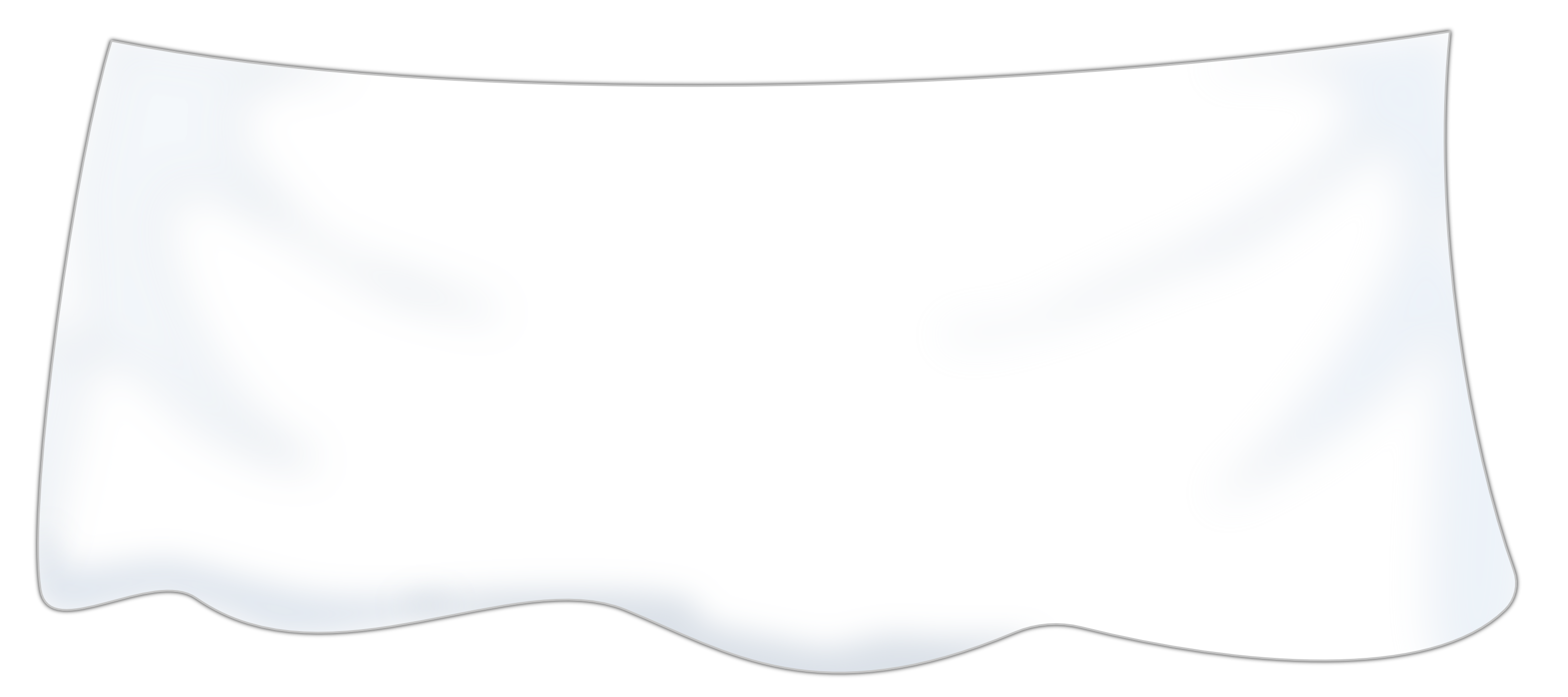 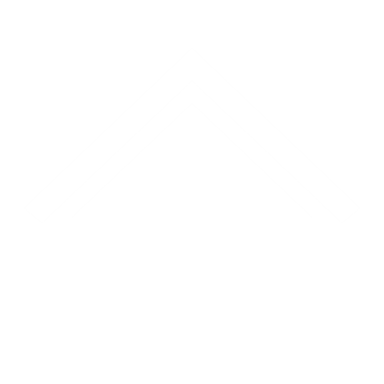 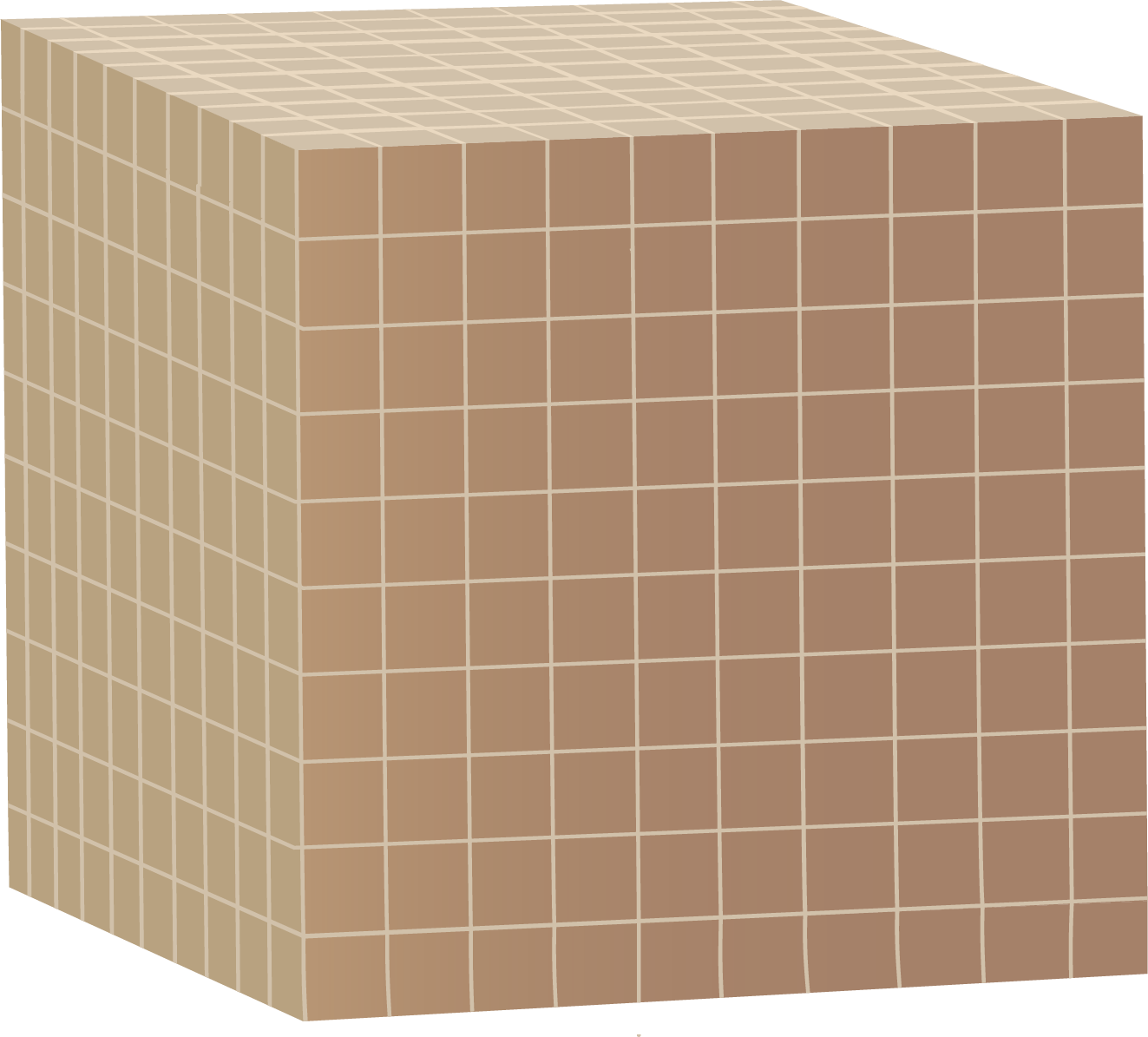 Welche Zahl liegt jetzt
unter dem Tuch?
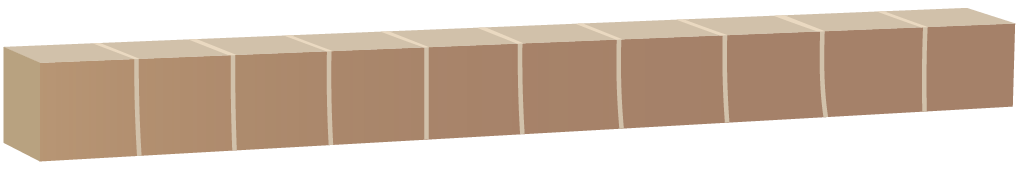 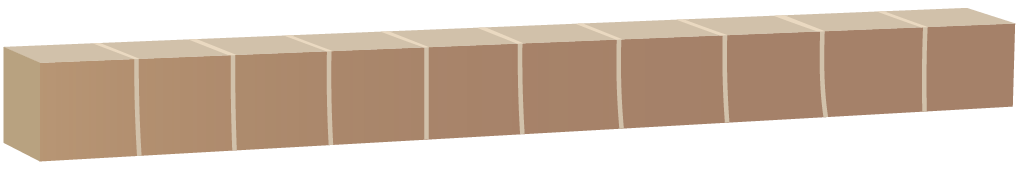 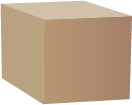 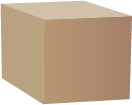 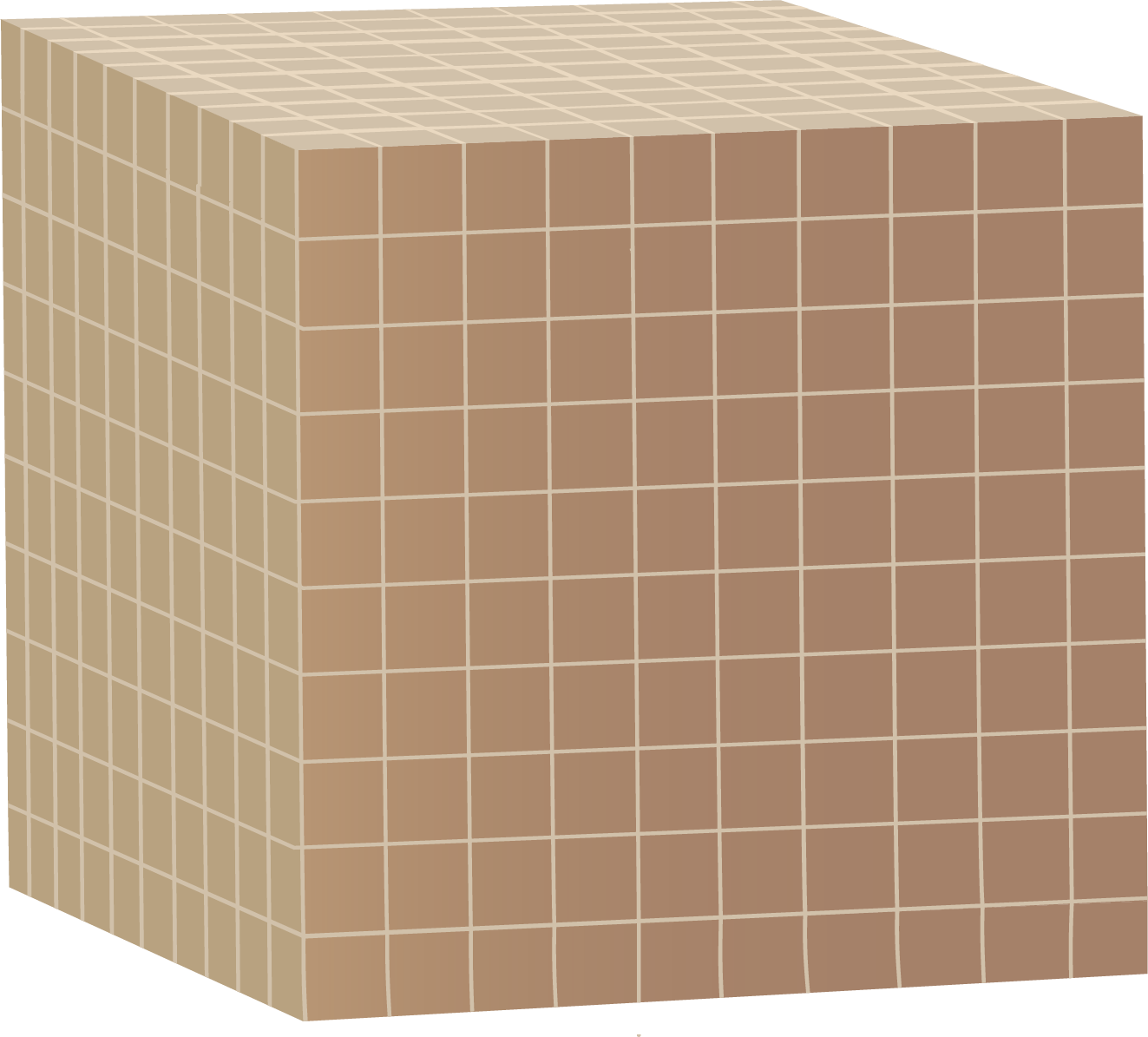 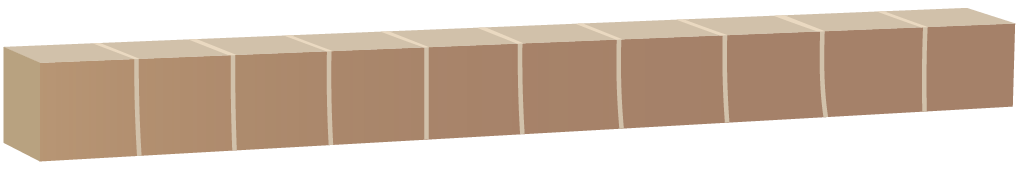 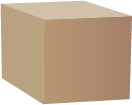 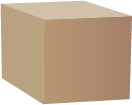 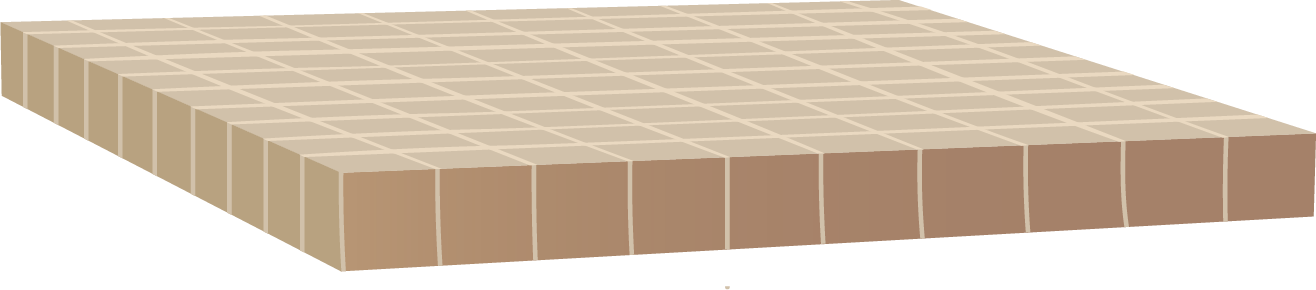 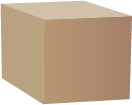 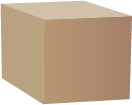 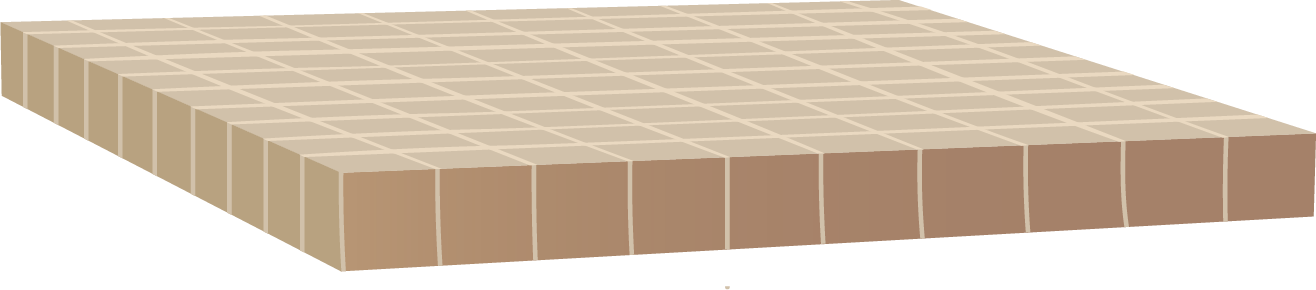 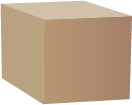 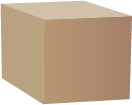 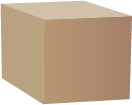 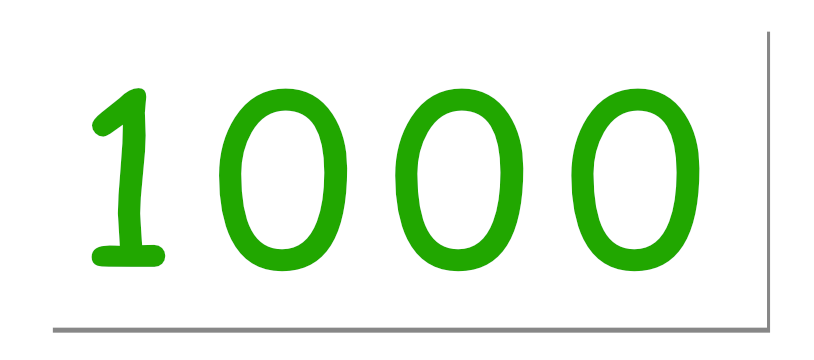 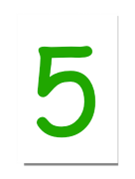 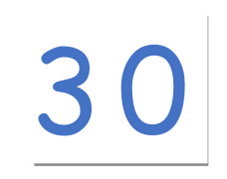 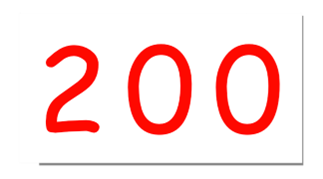 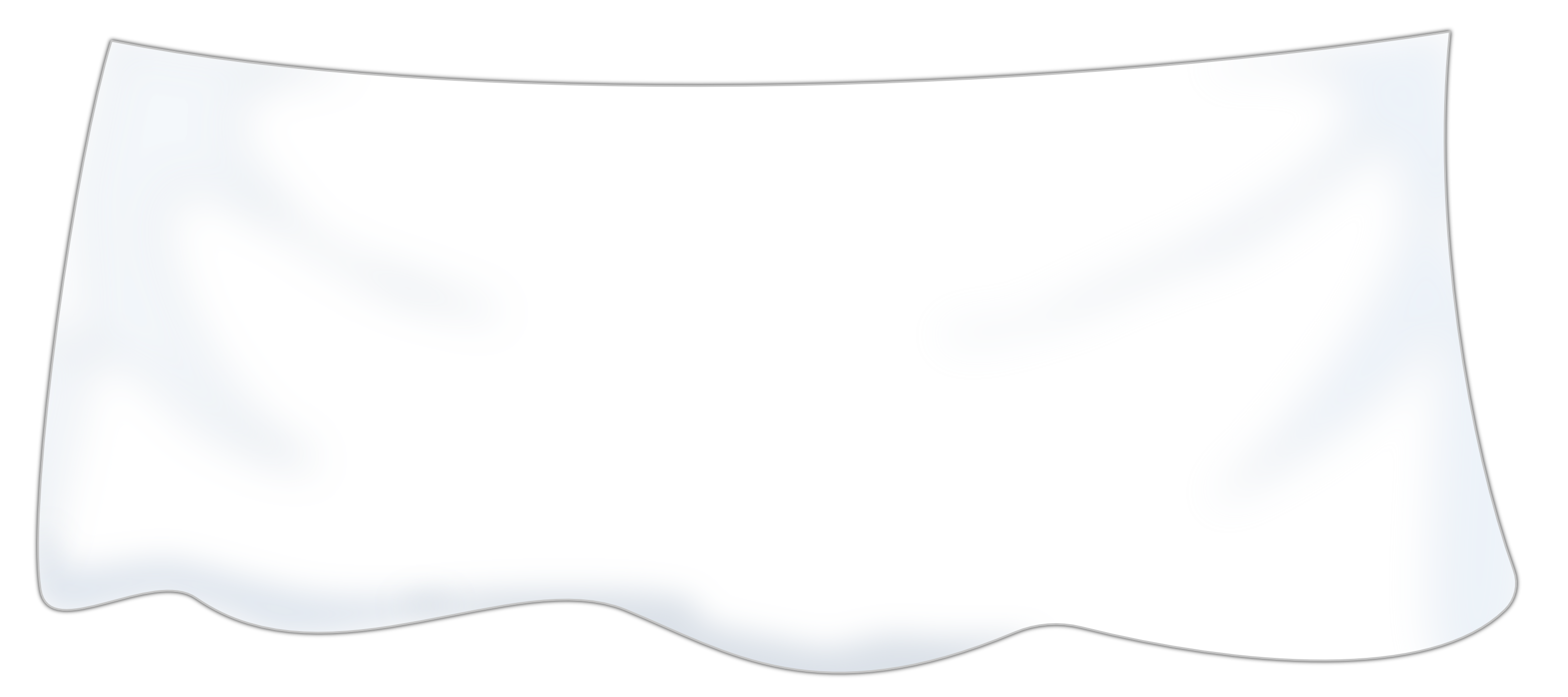 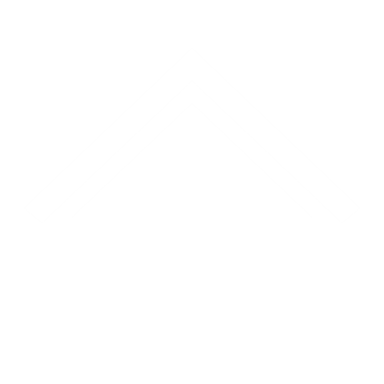 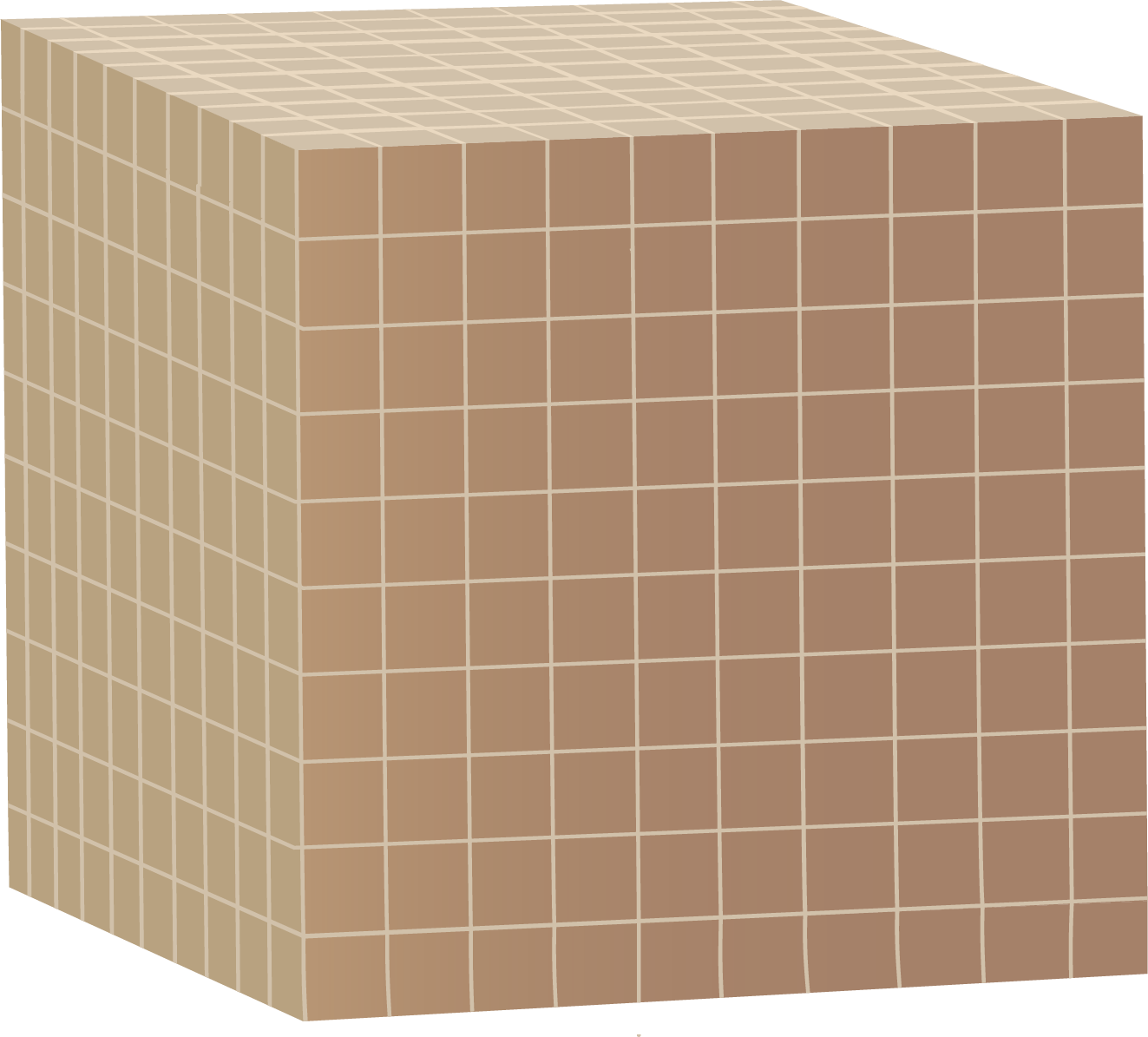 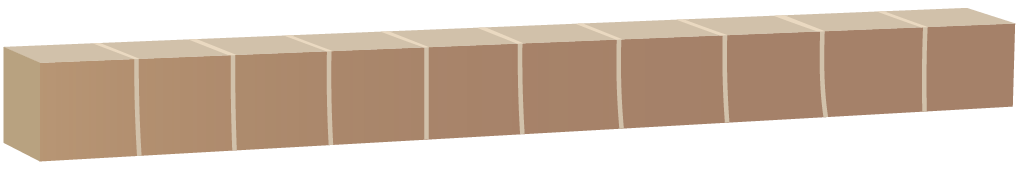 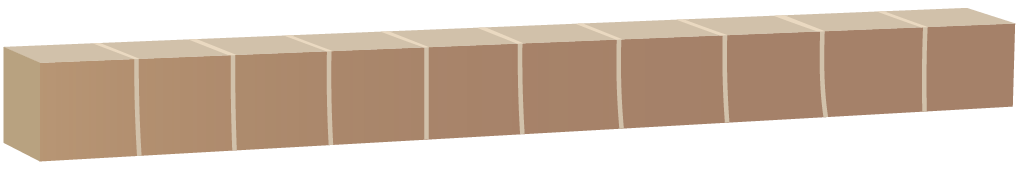 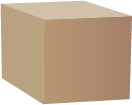 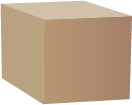 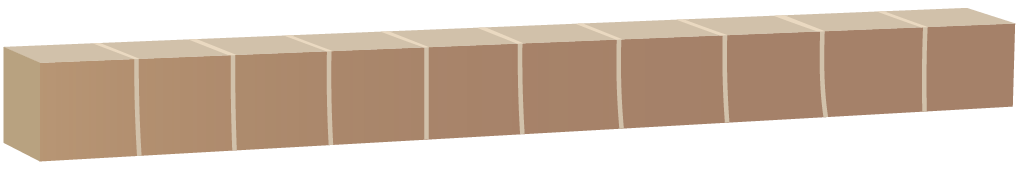 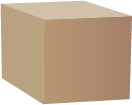 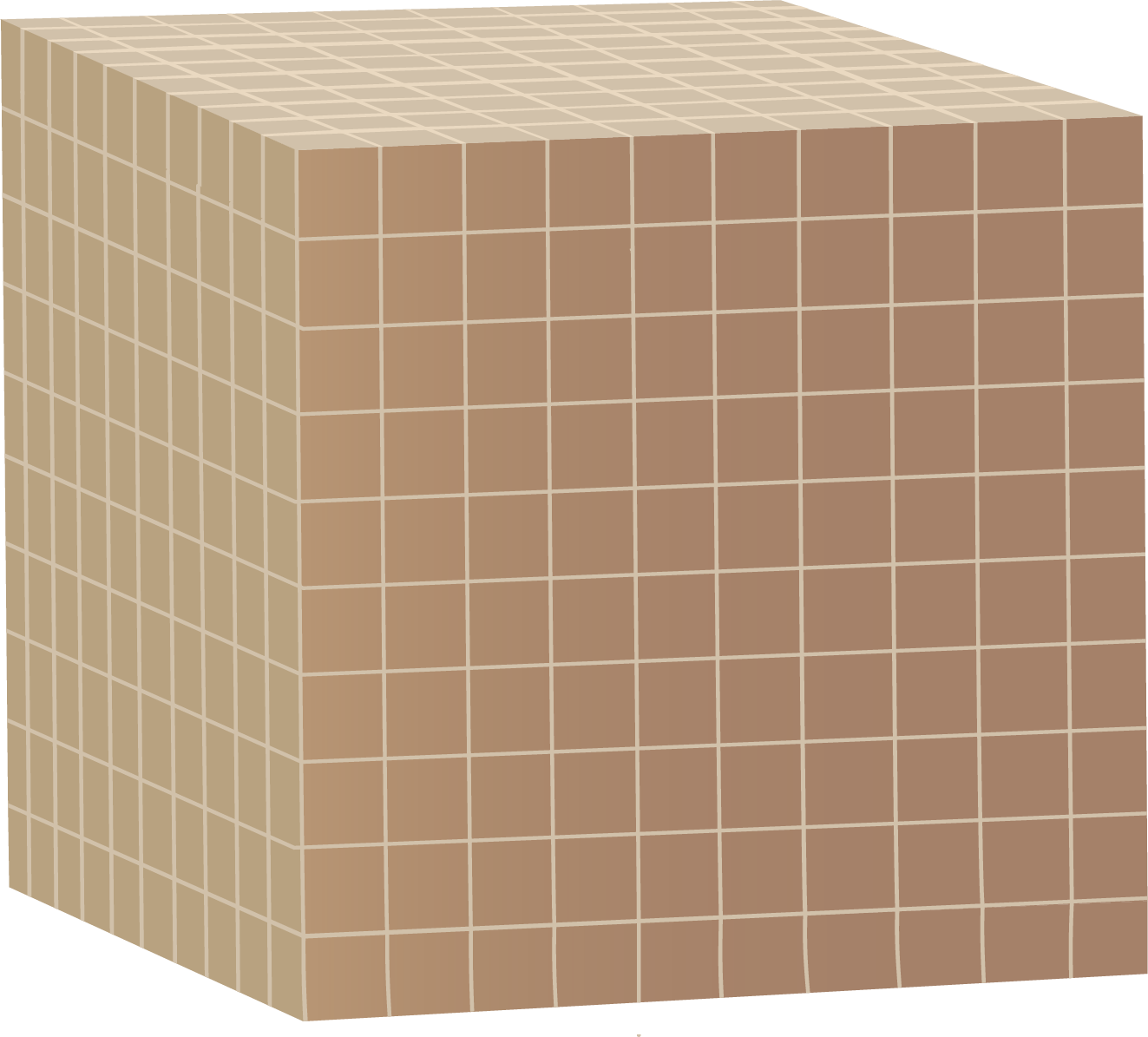 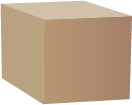 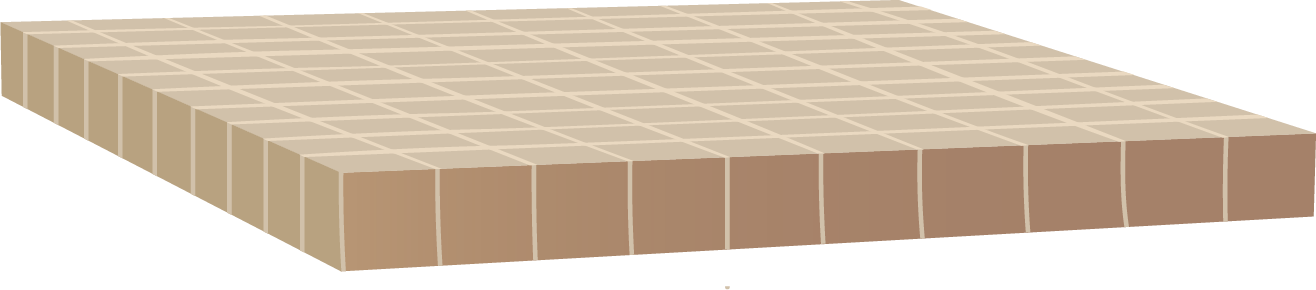 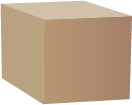 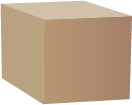 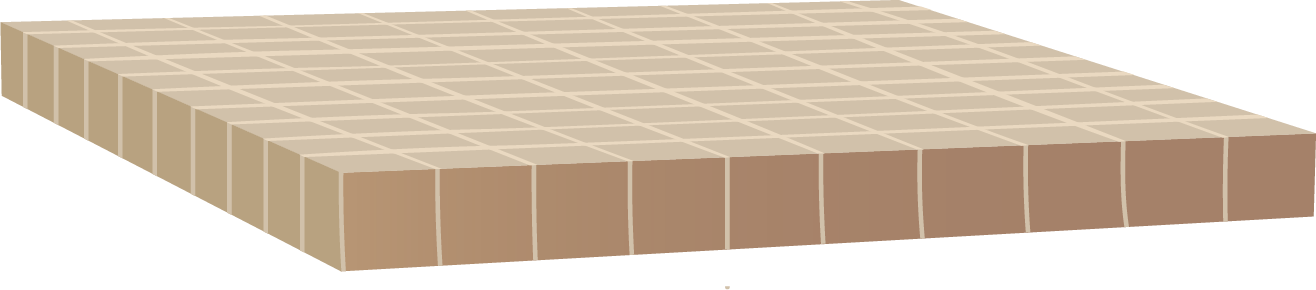 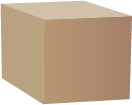 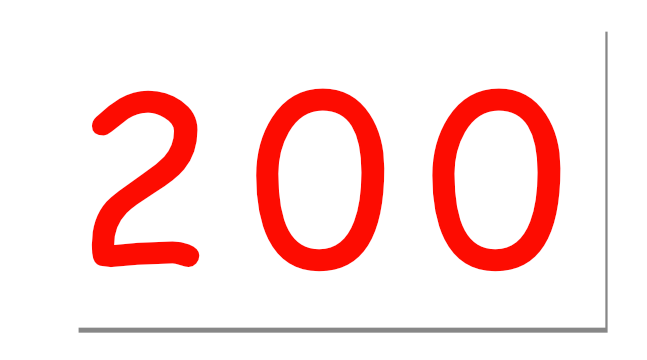 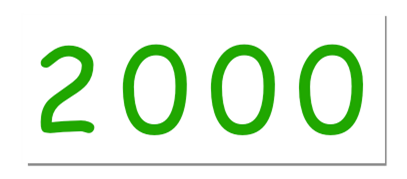 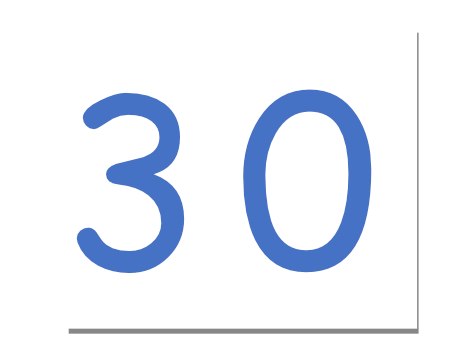 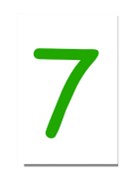 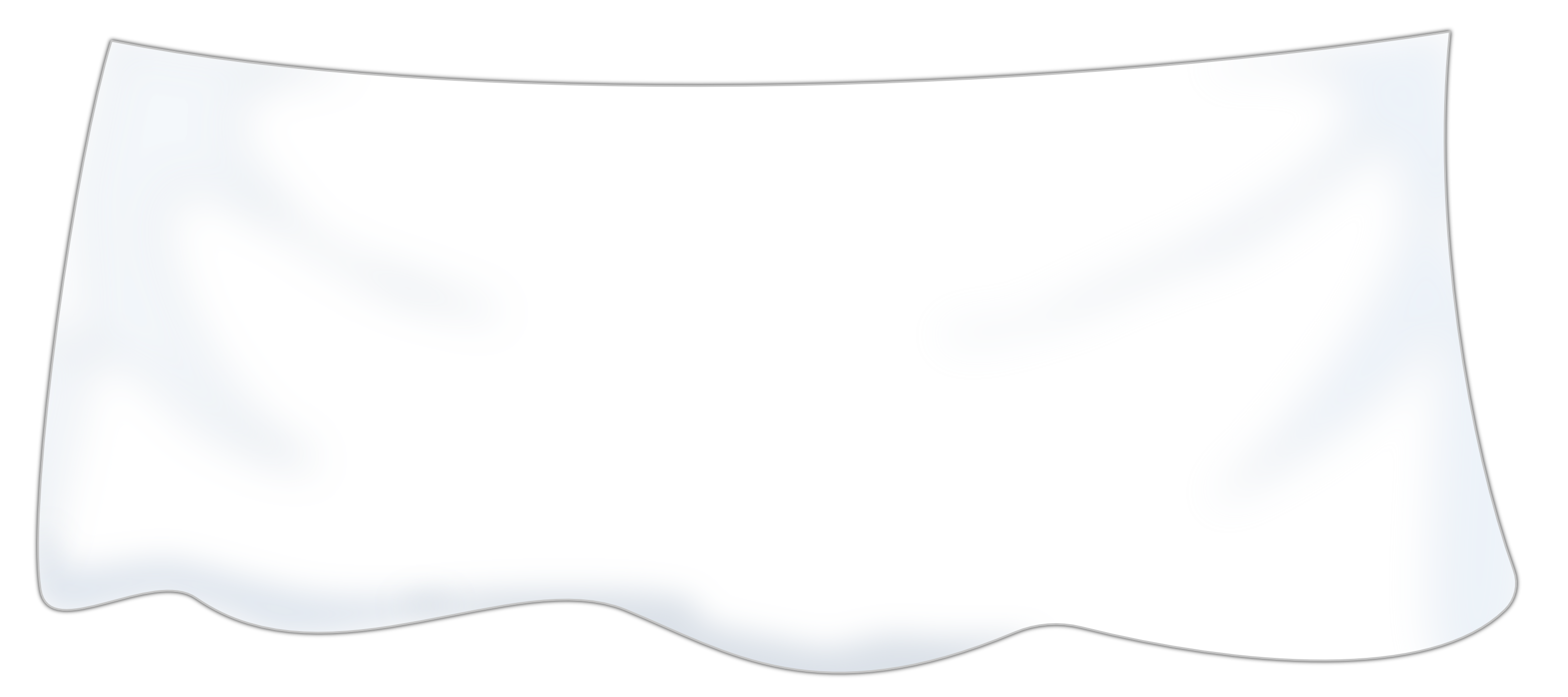 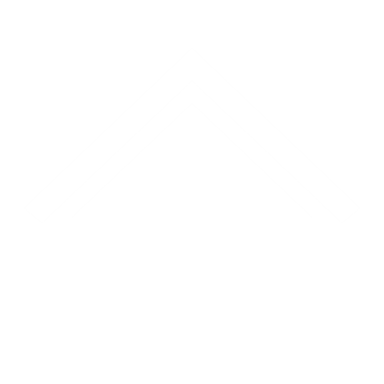 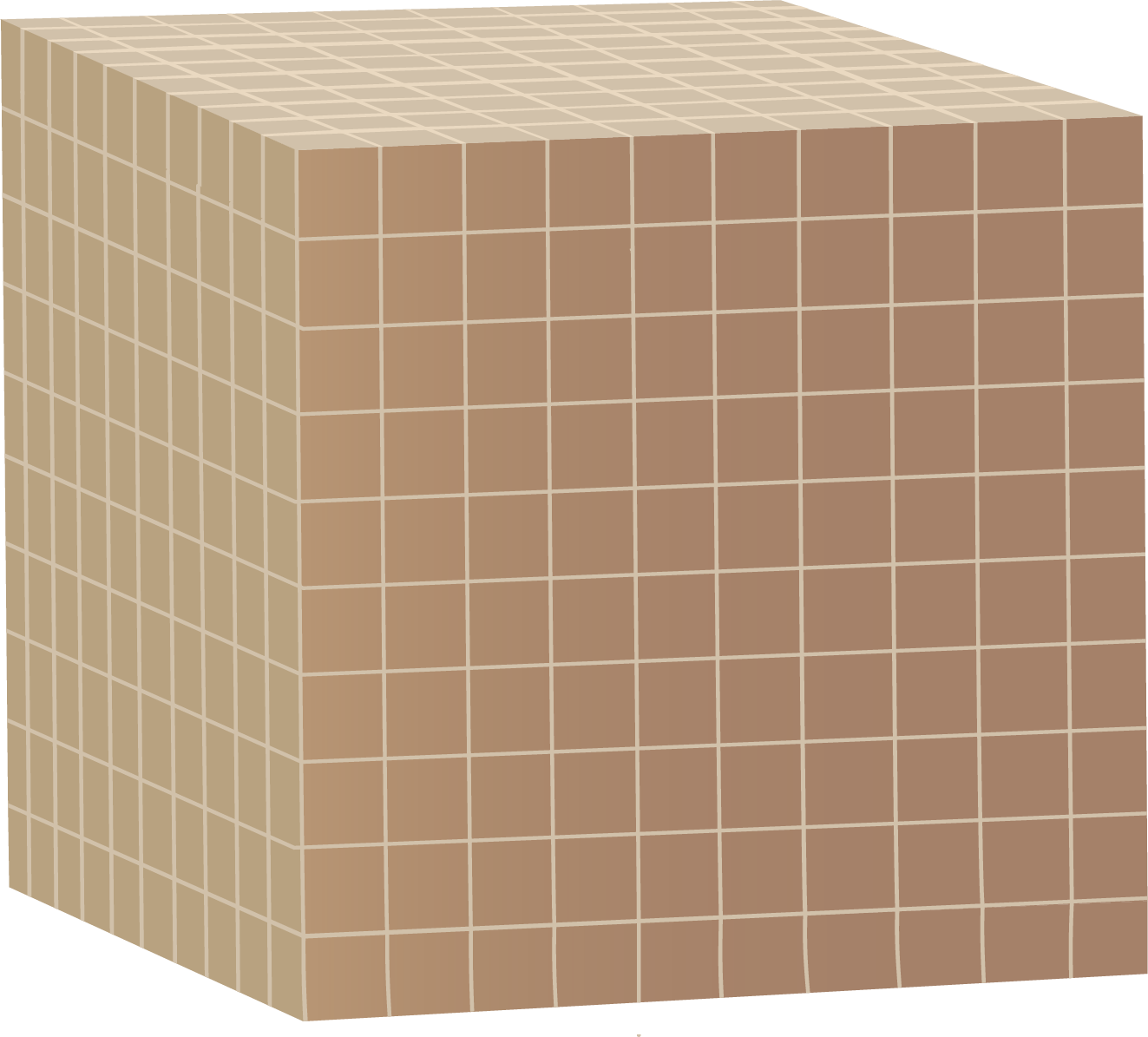 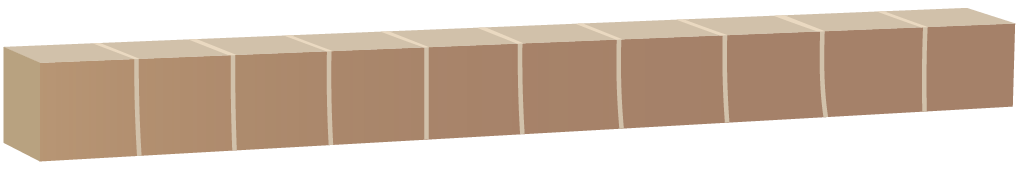 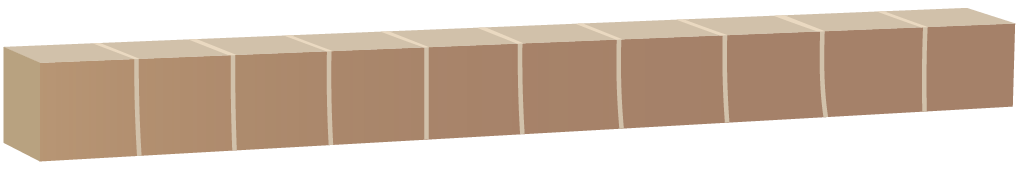 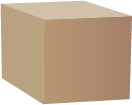 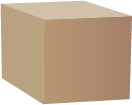 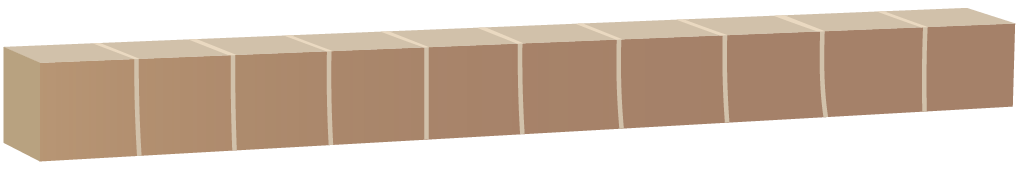 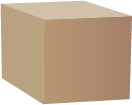 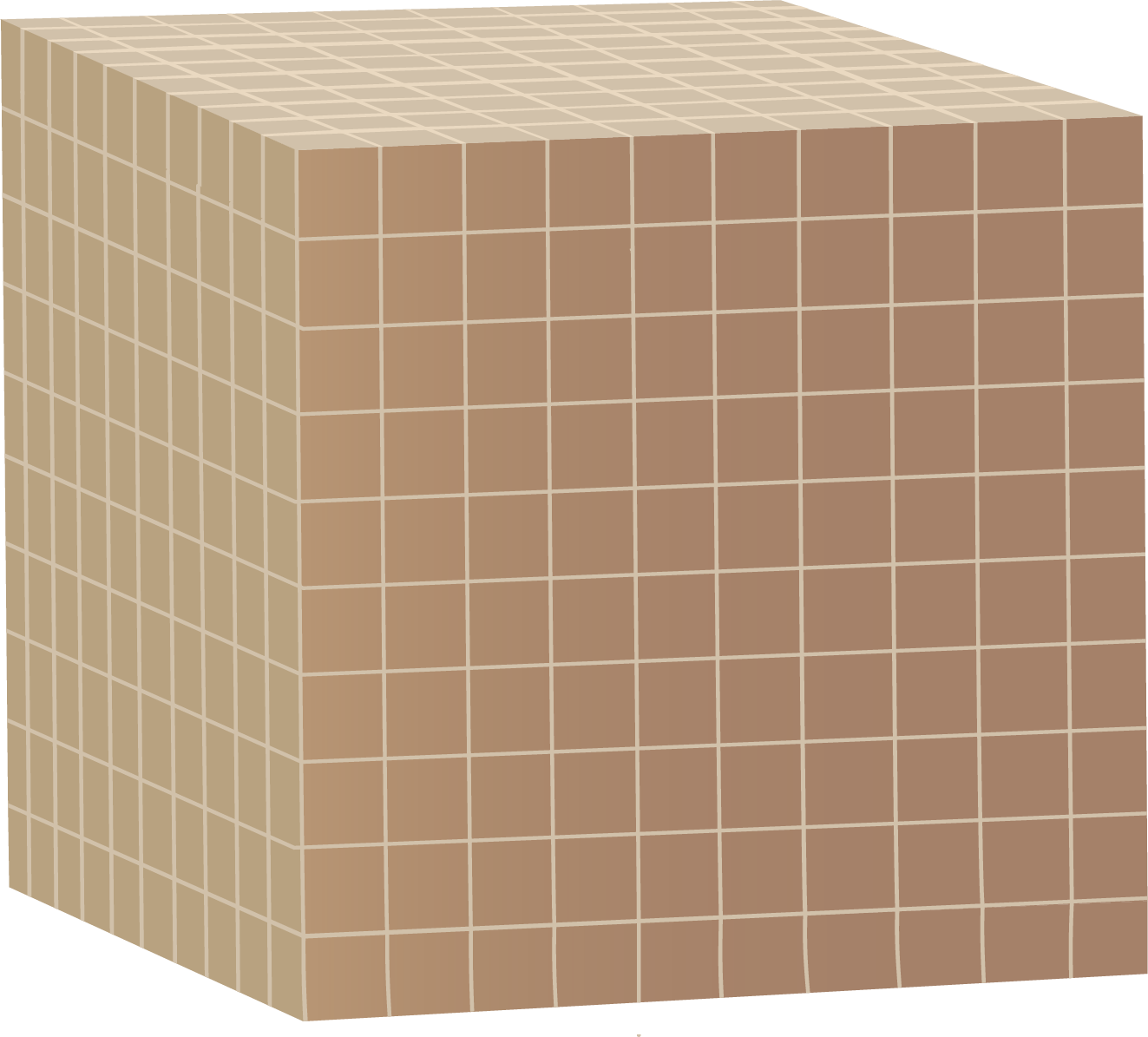 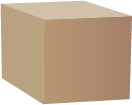 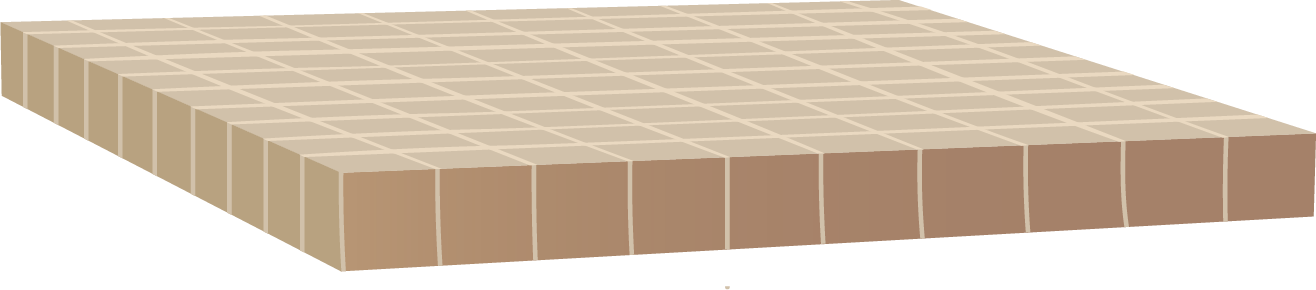 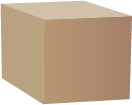 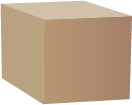 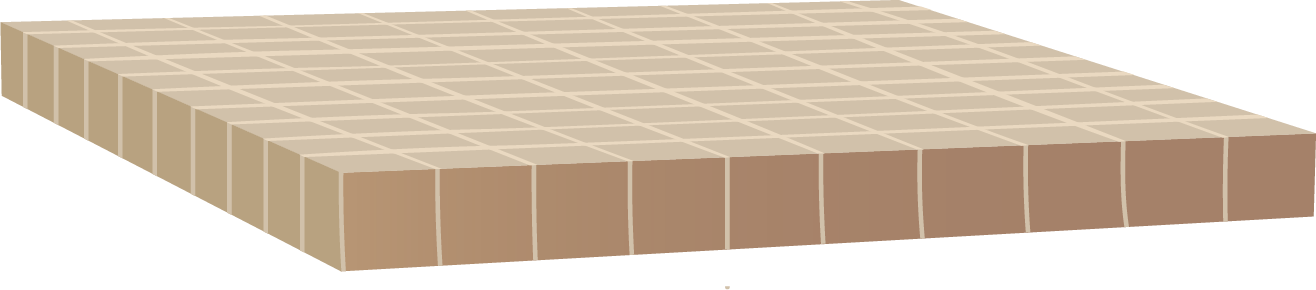 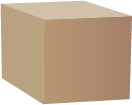 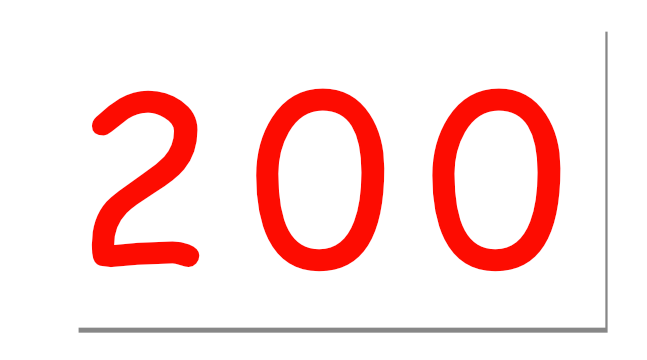 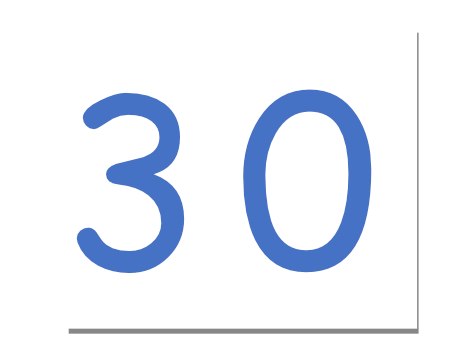 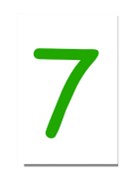 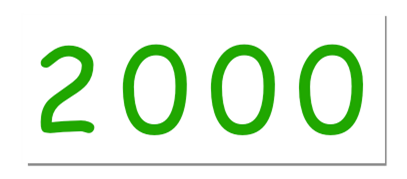 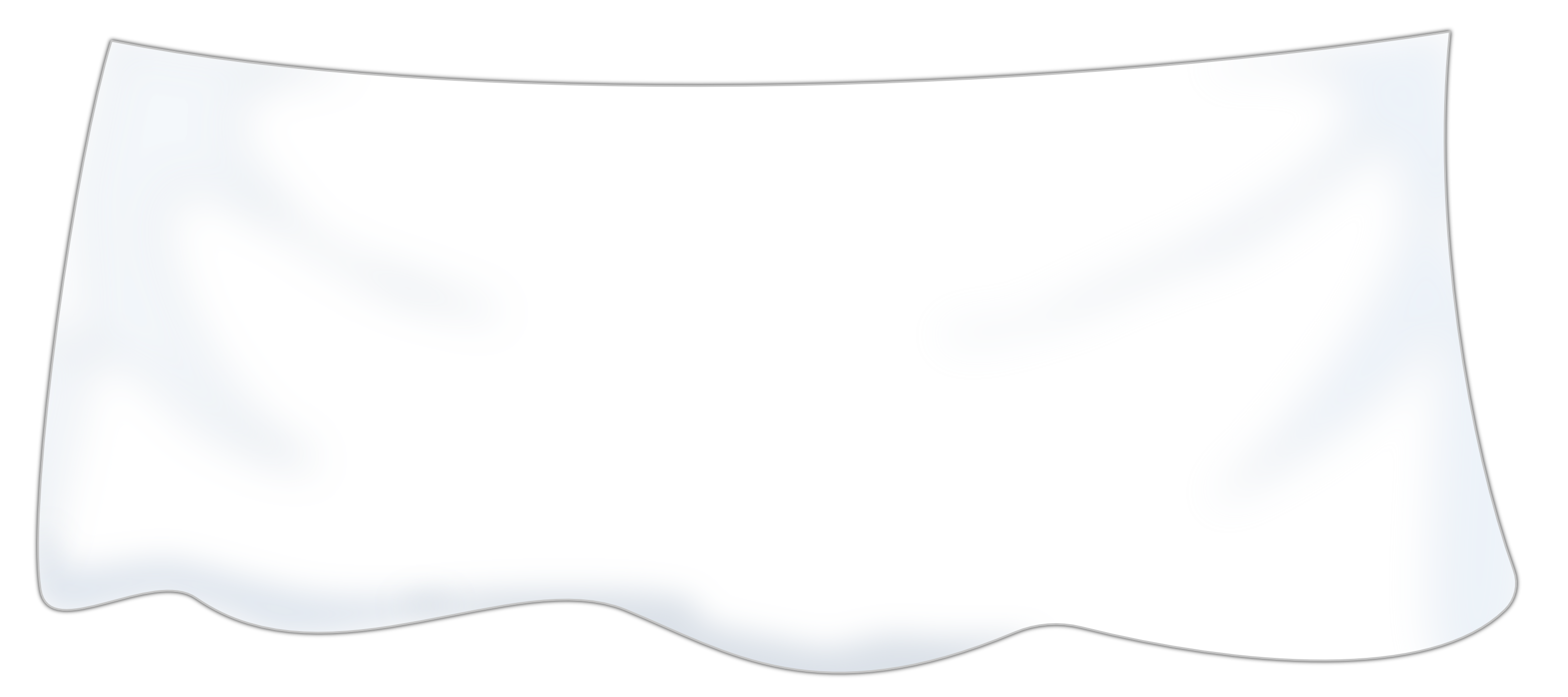 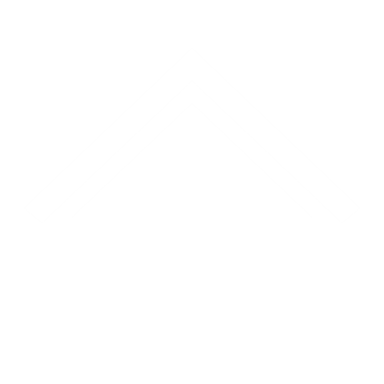 weiter
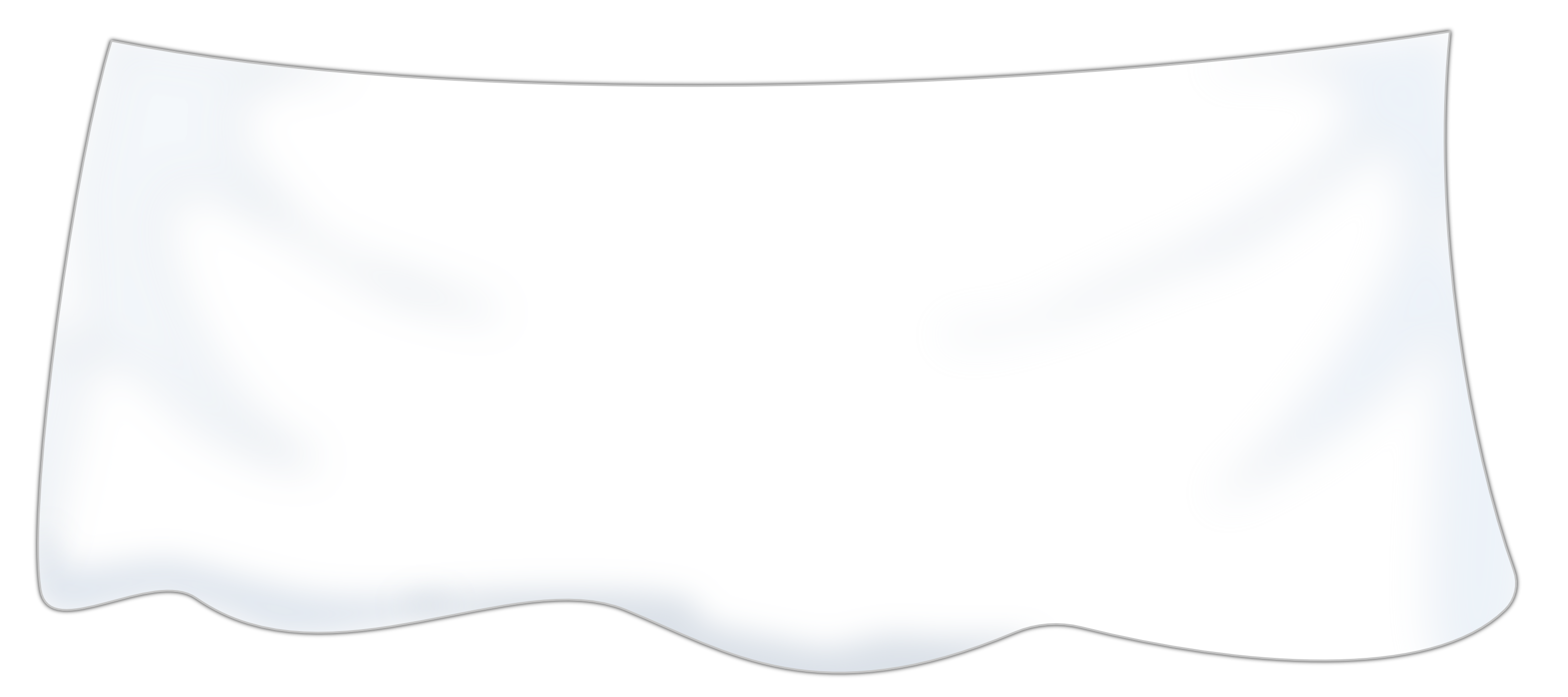 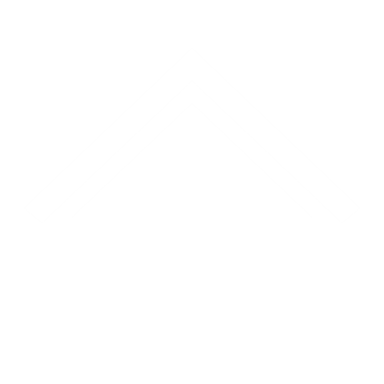 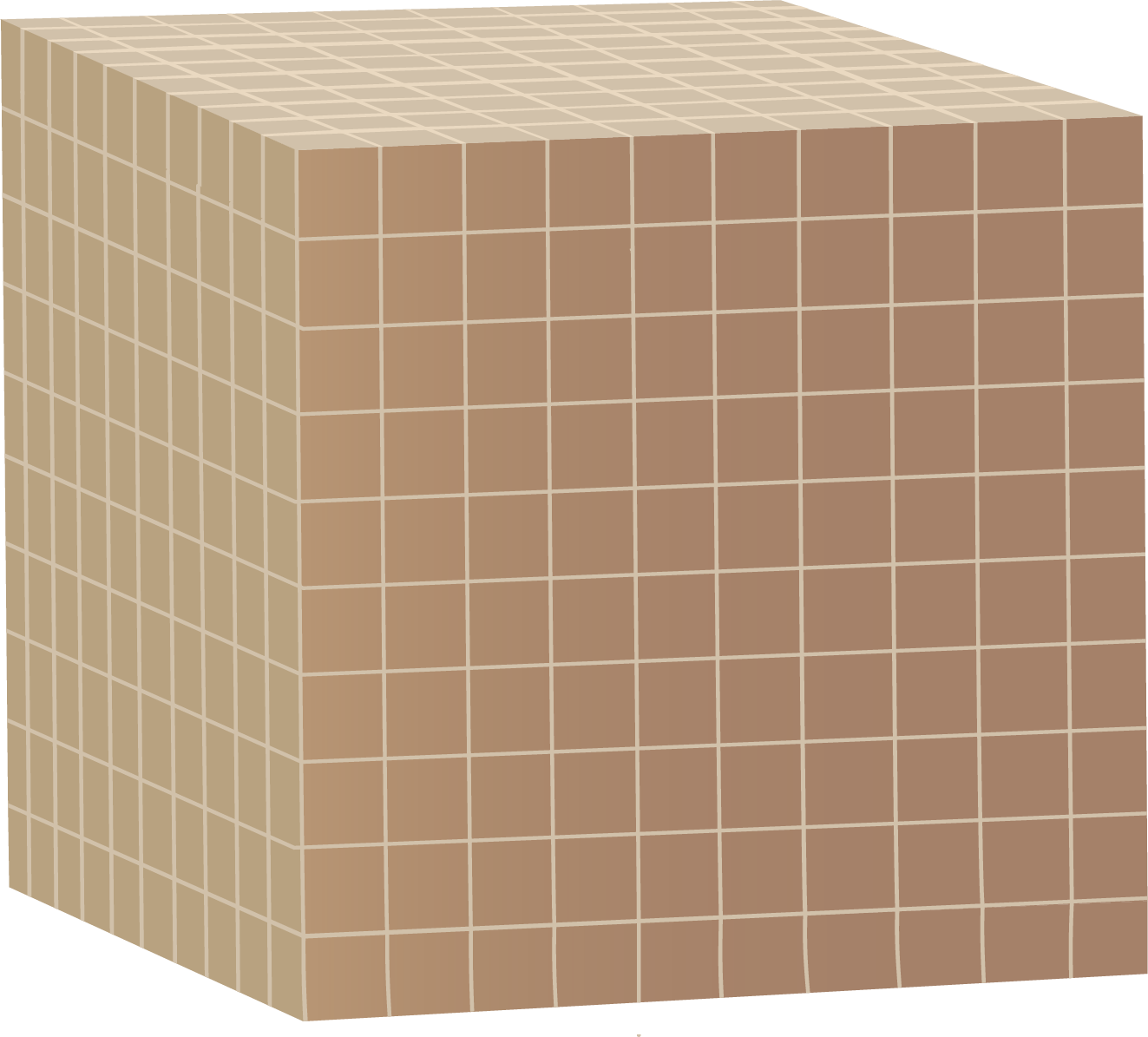 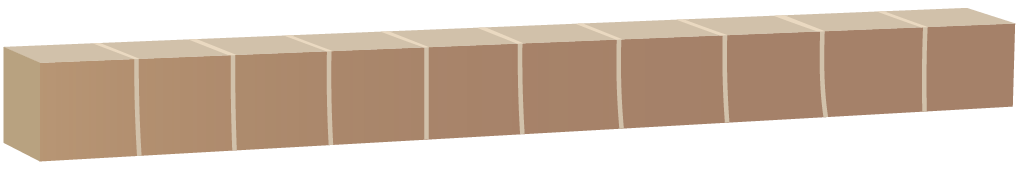 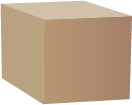 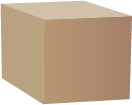 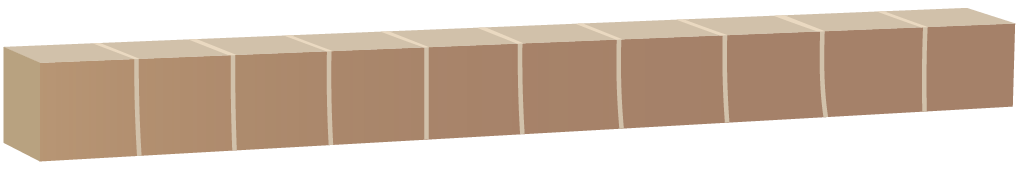 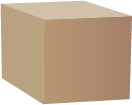 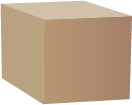 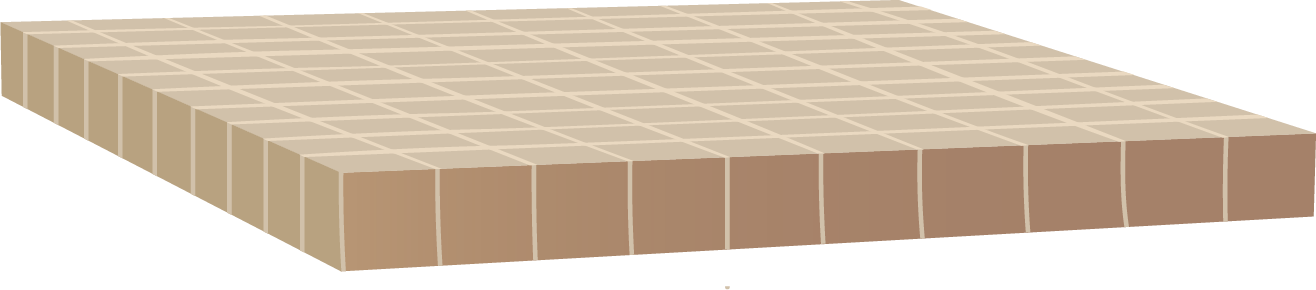 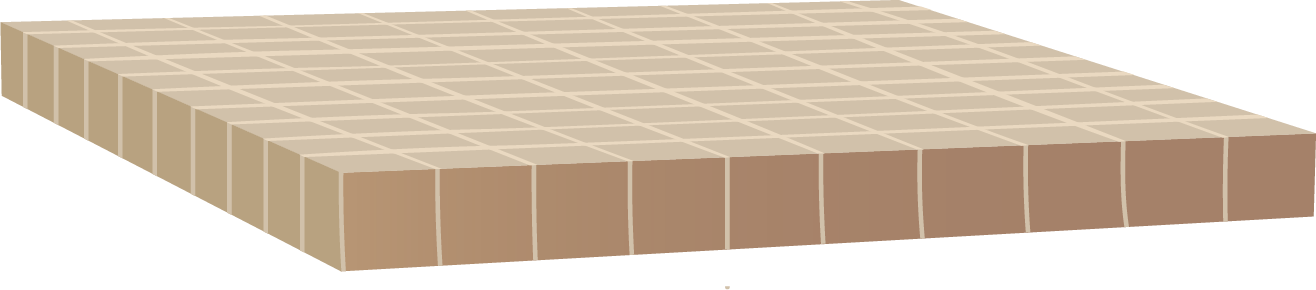 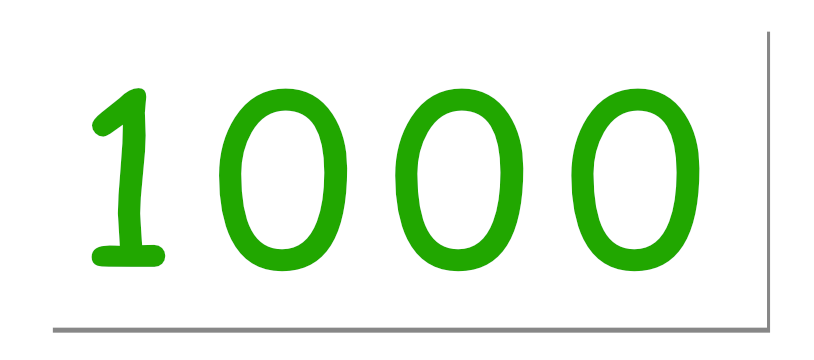 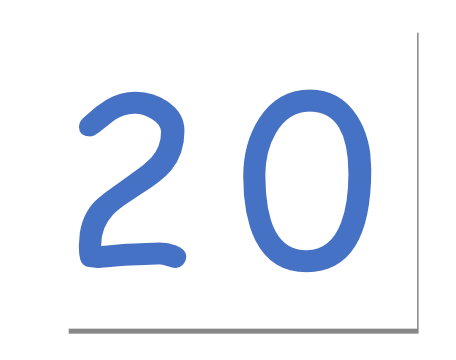 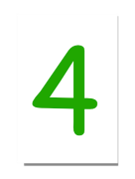 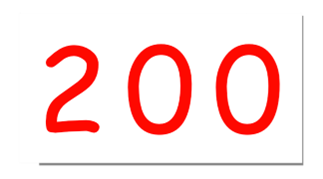 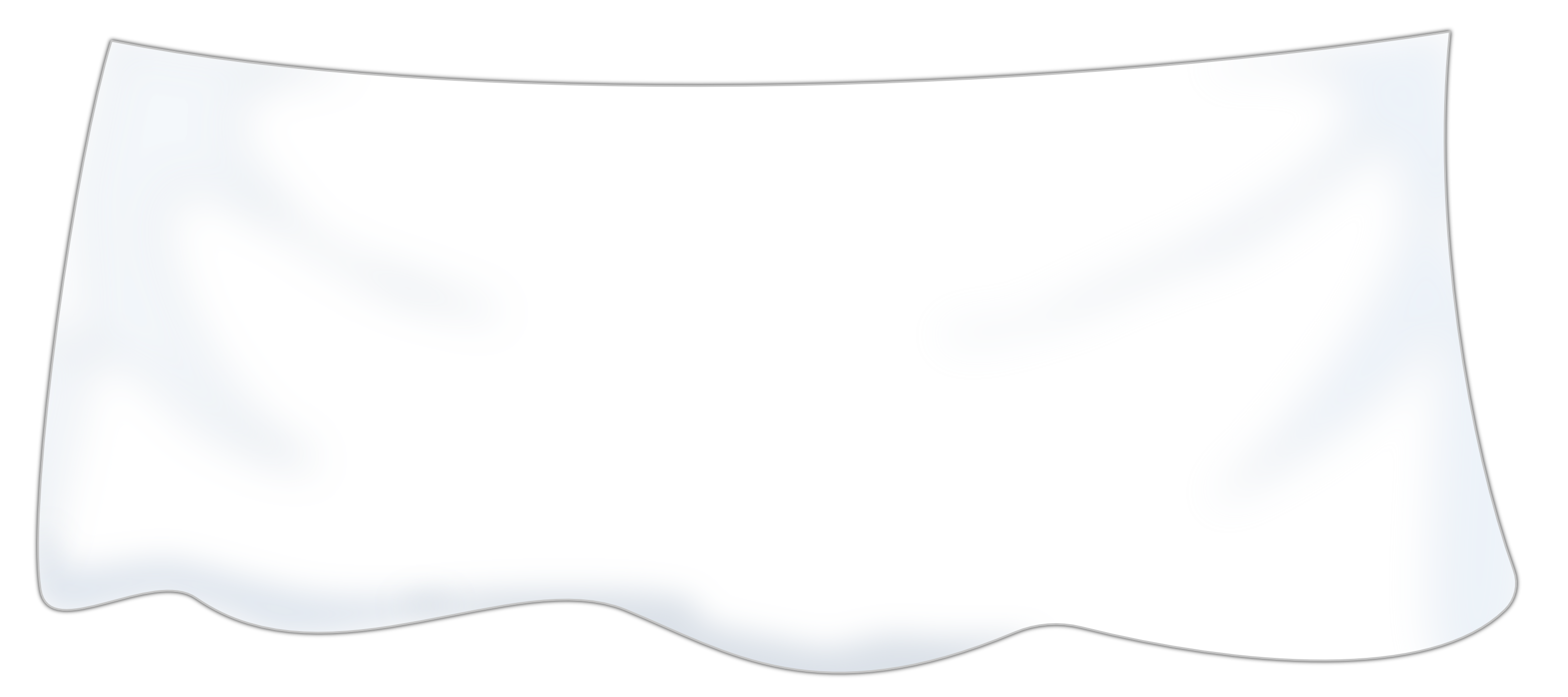 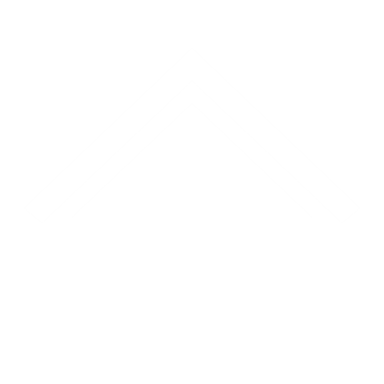 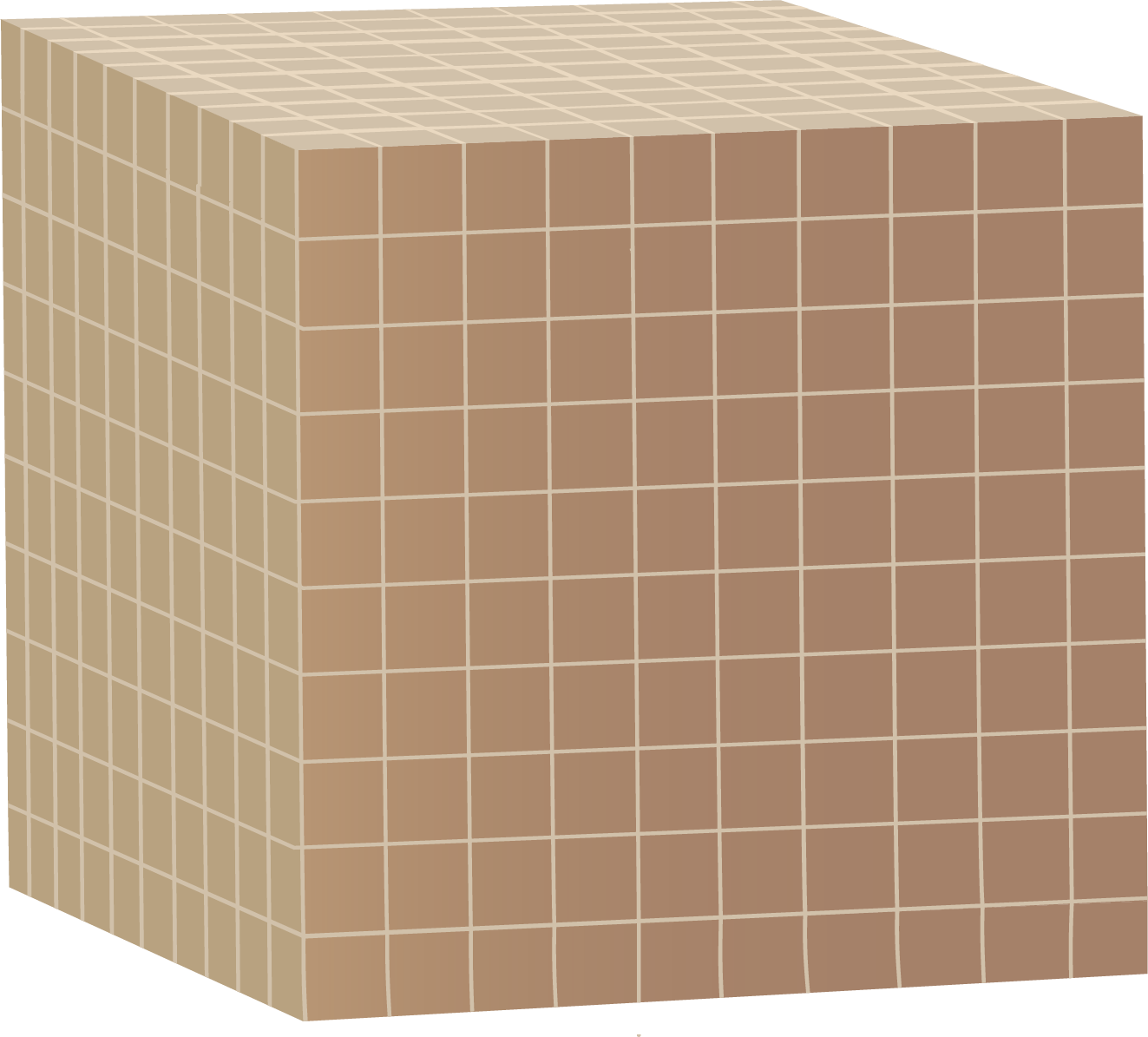 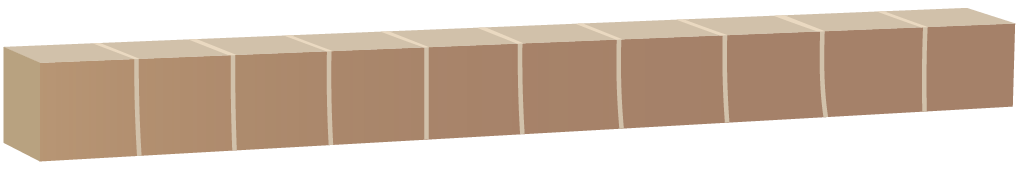 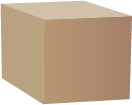 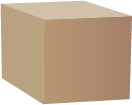 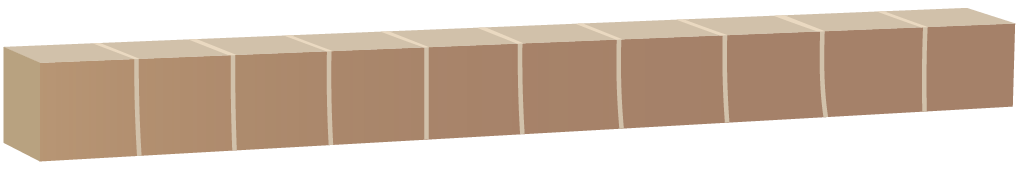 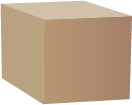 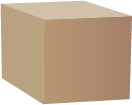 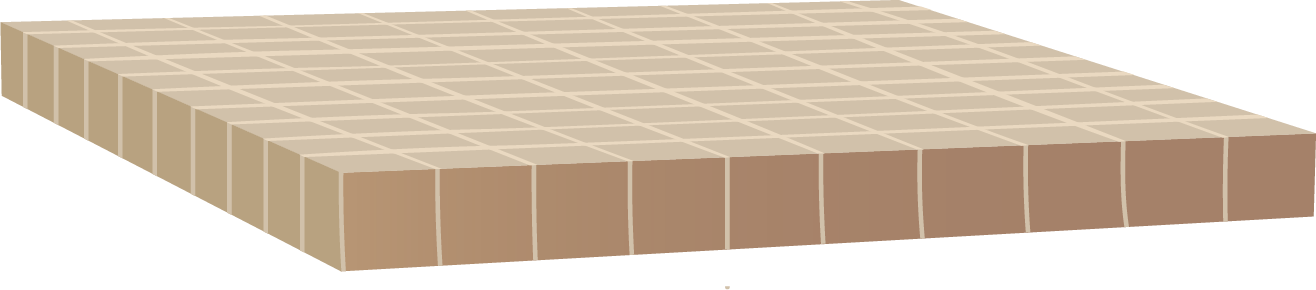 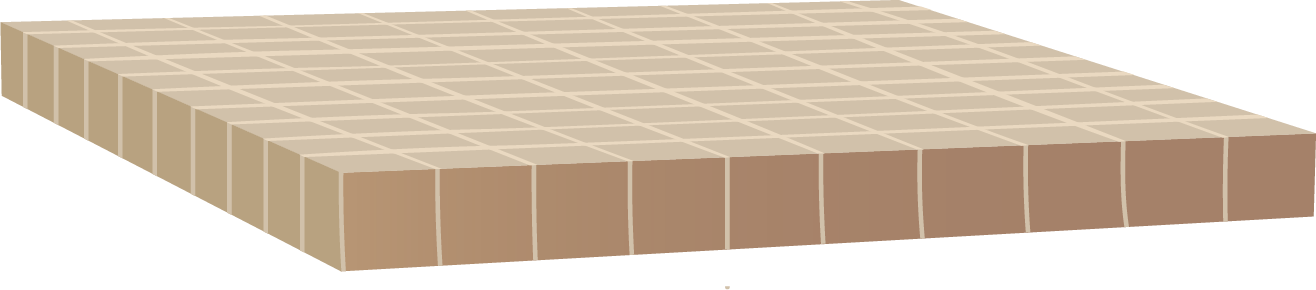 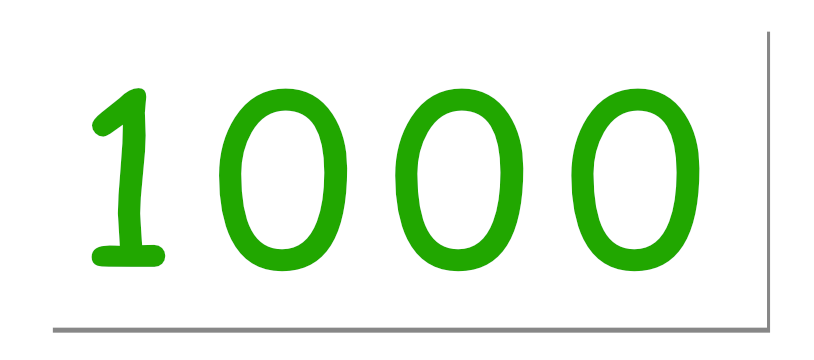 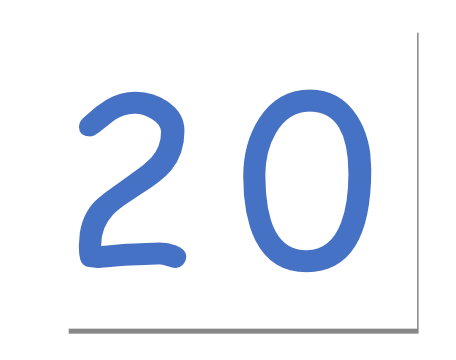 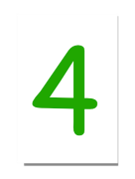 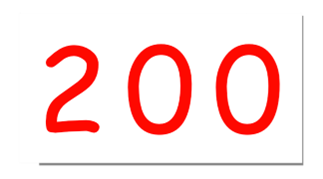 [Speaker Notes: Animation:
Würfelmaterial: gelb, schwanken
Zahlenkarten: grün, erscheinen 
Übergang: Morphen
Dienes-Material, das dazu kommt: Einfliegen von rechts beim Klicken, dann Pfadanimation

! Wichtig: Anordnung der Zahlenkarten : 1000 im Hintergrund, andere jeweils ebenen weiter vorn]
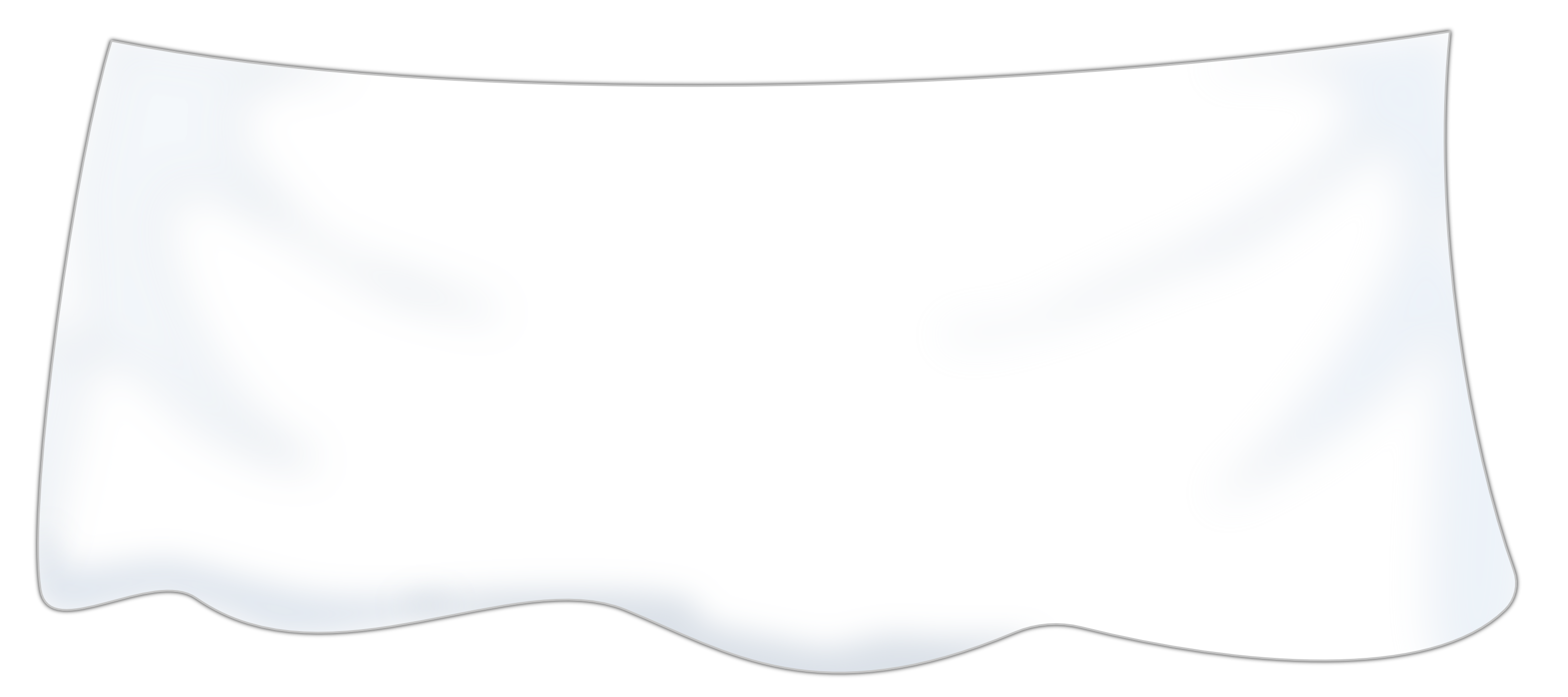 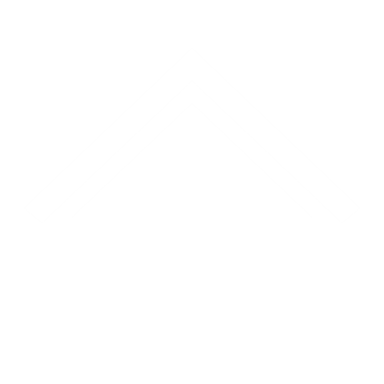 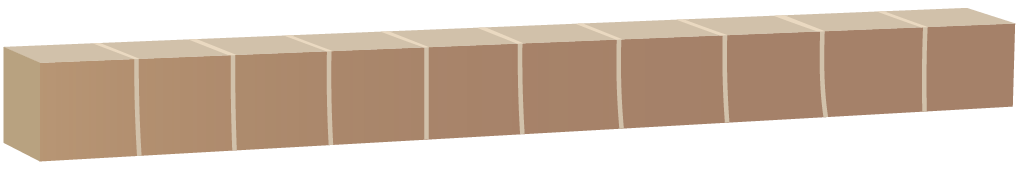 Welche Zahl liegt jetzt
unter dem Tuch?
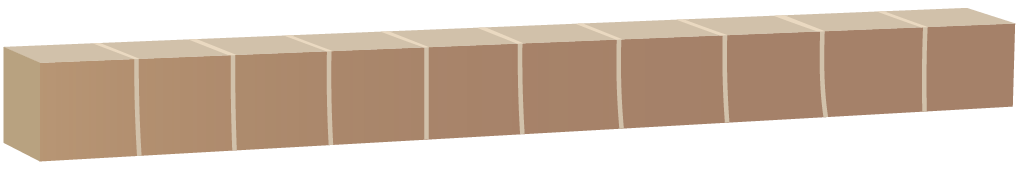 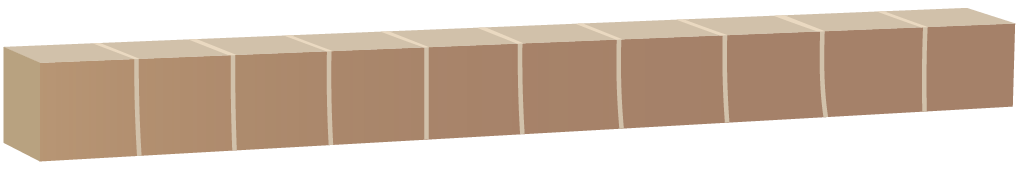 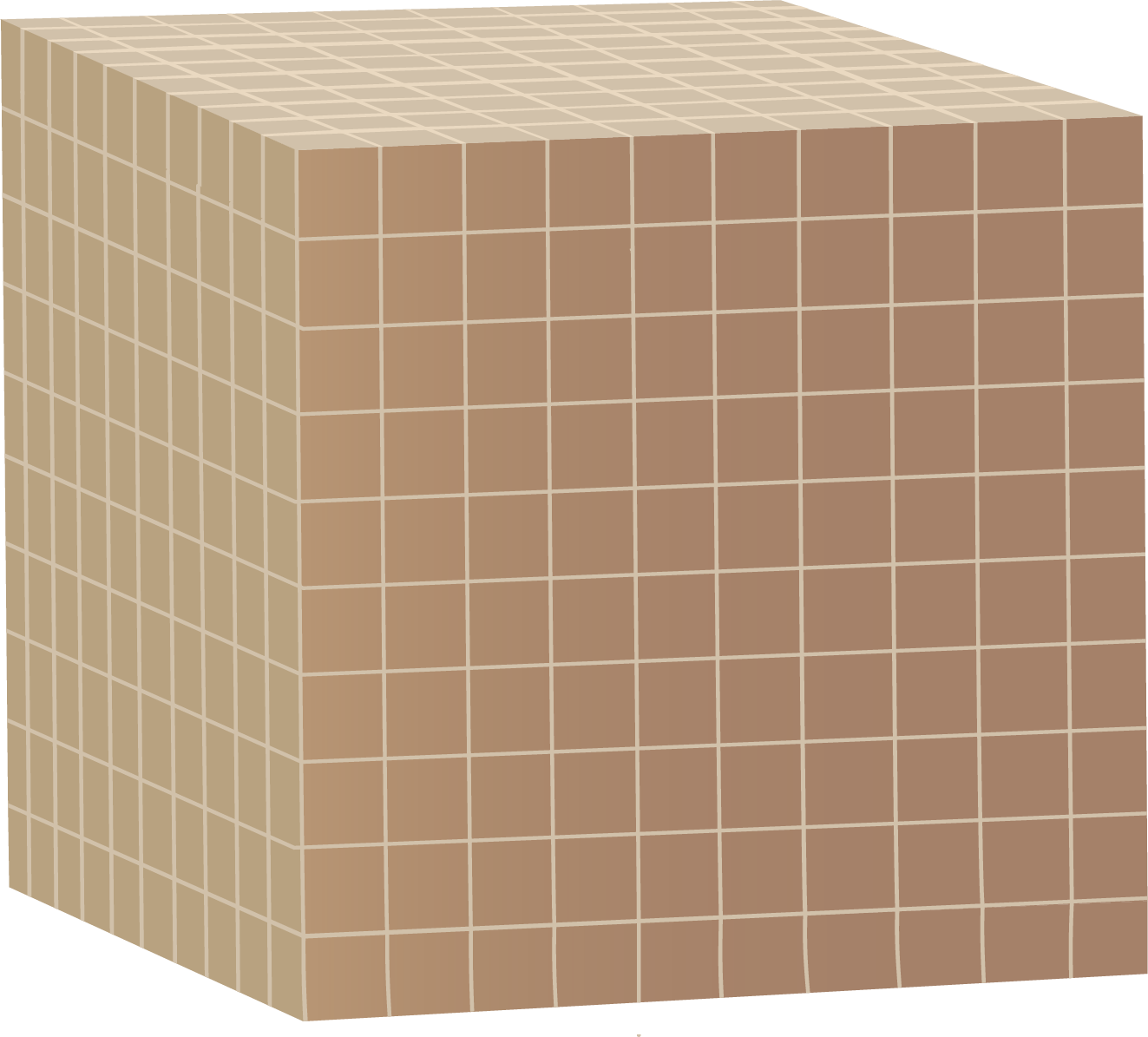 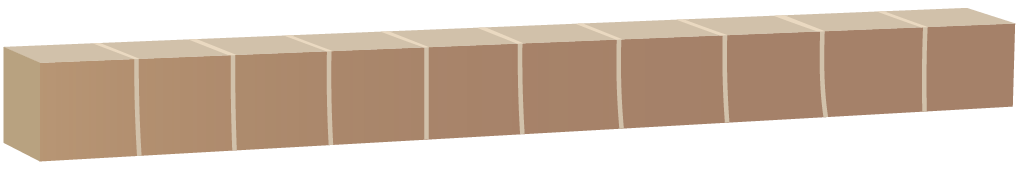 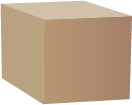 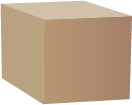 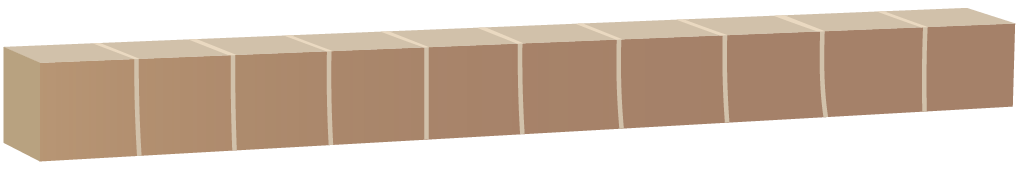 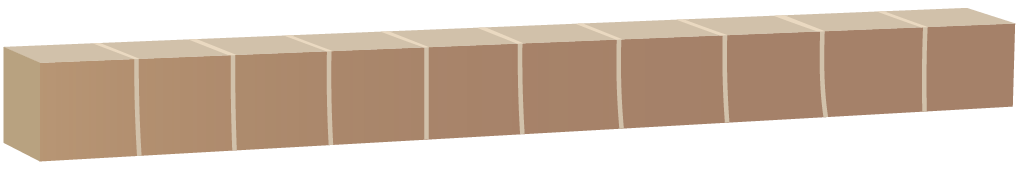 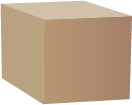 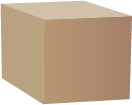 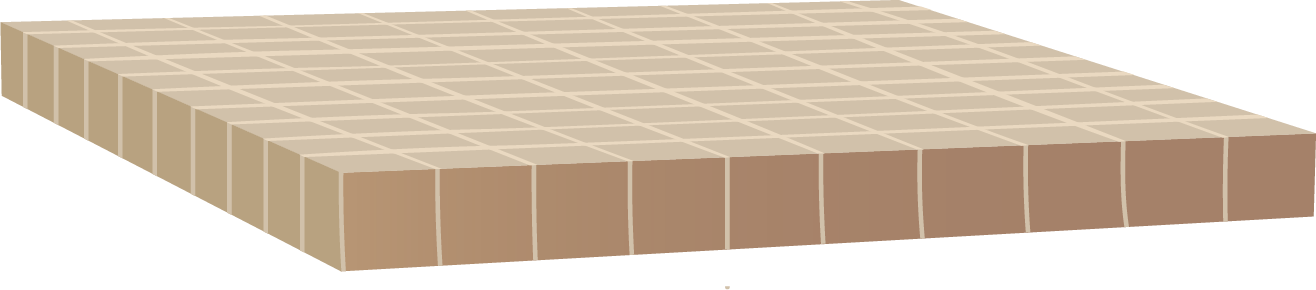 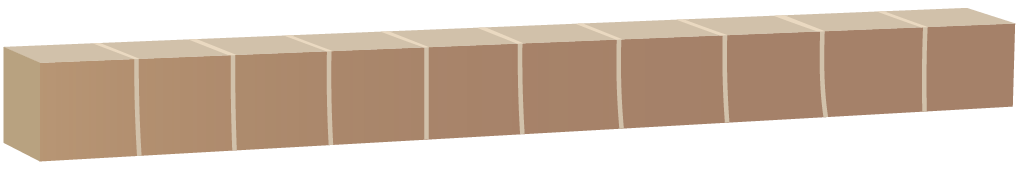 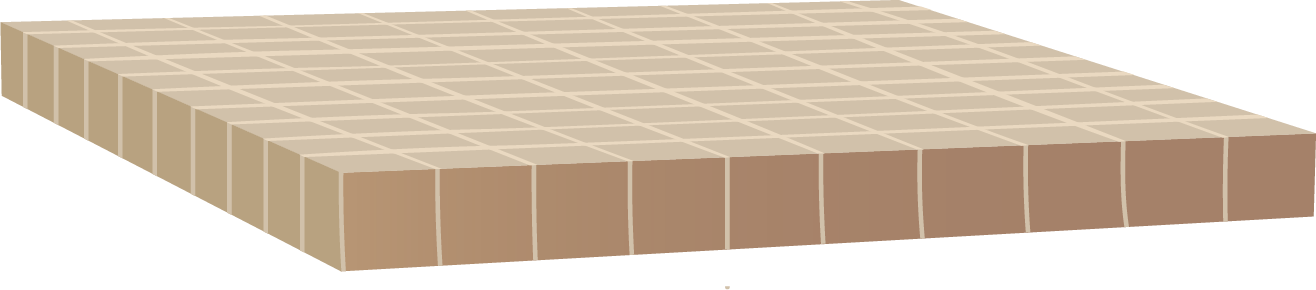 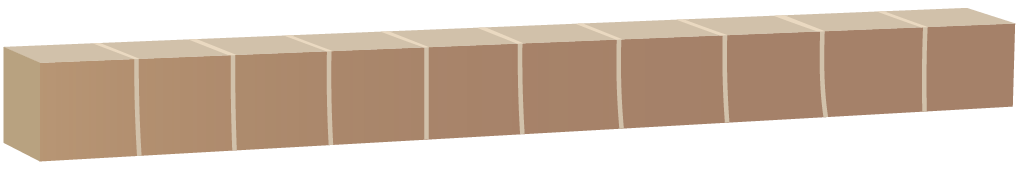 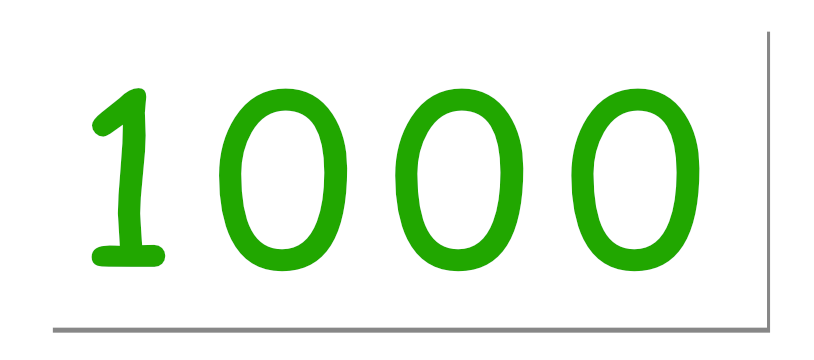 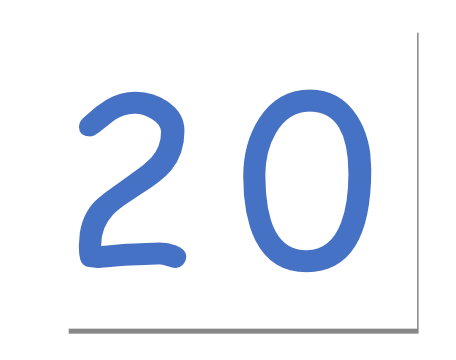 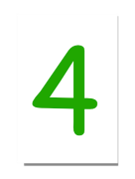 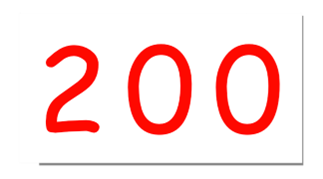 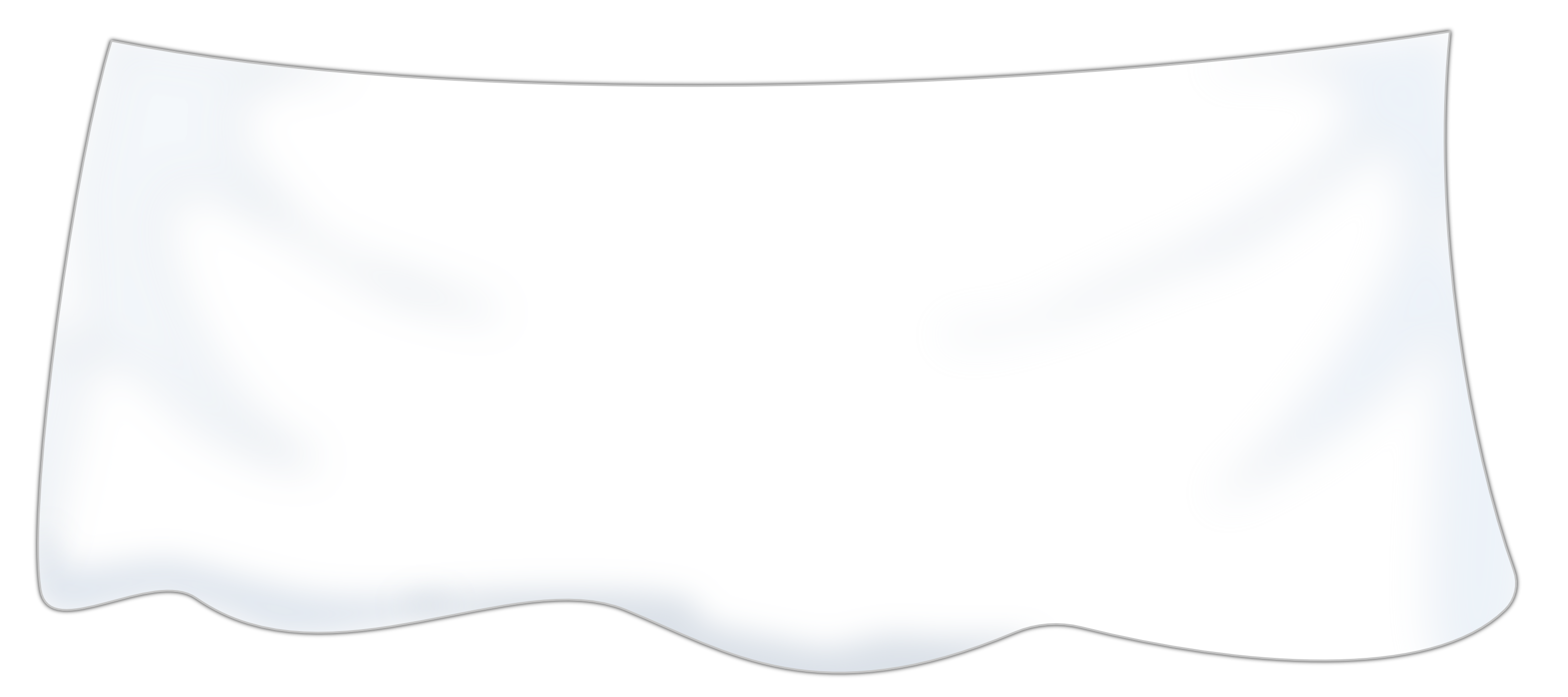 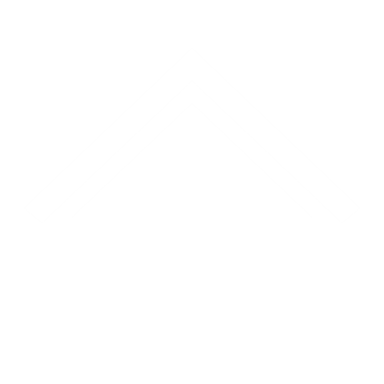 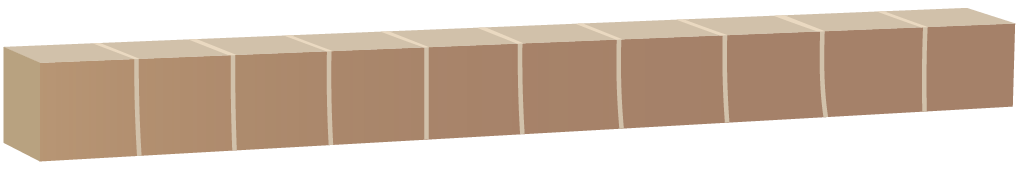 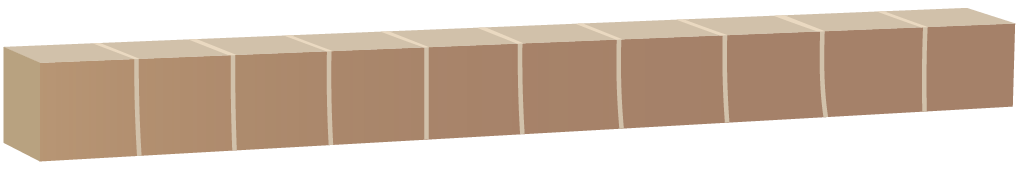 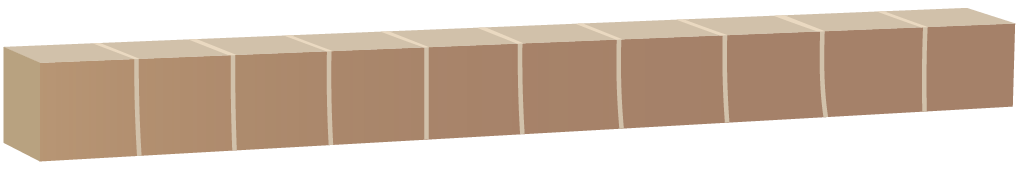 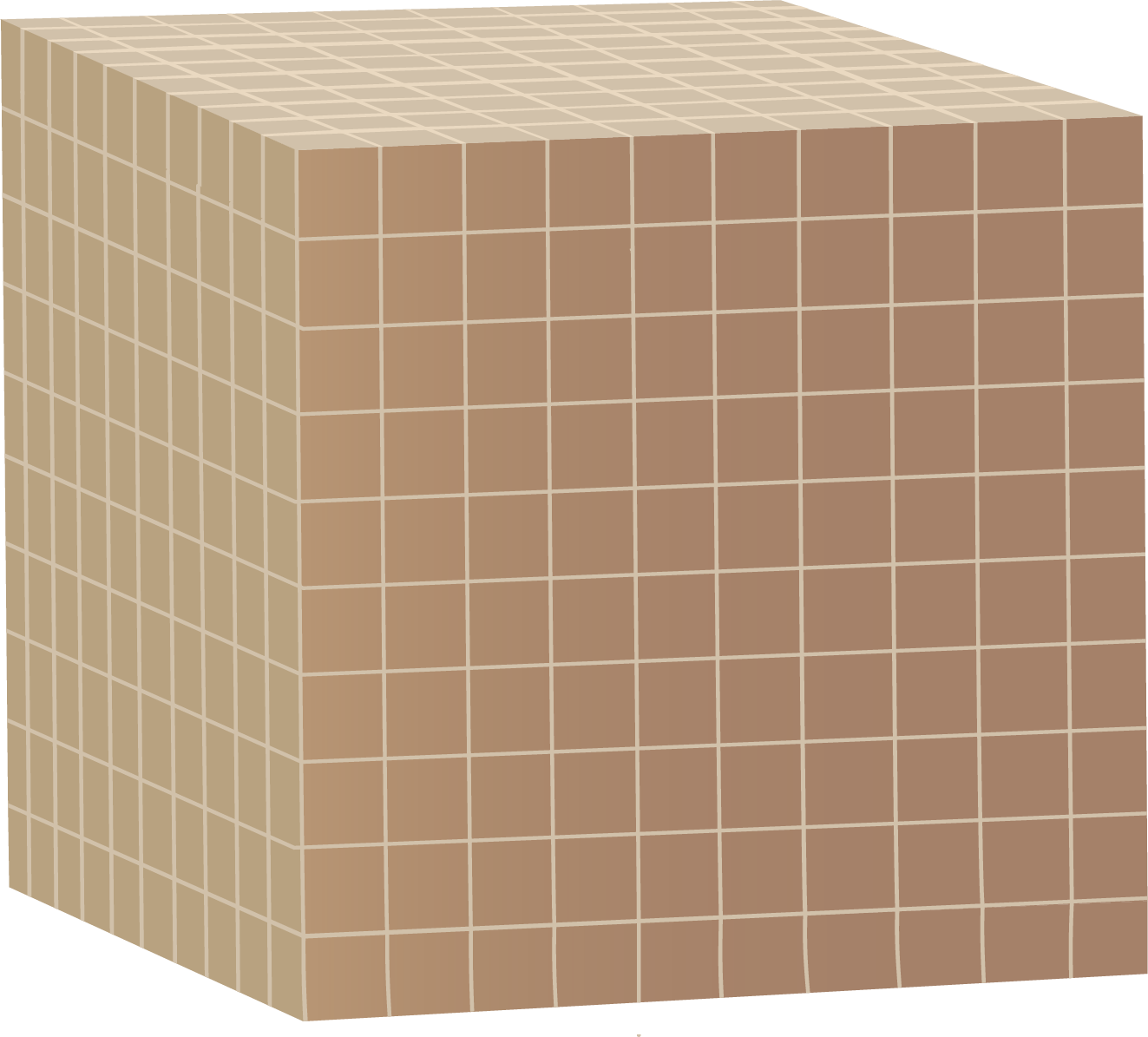 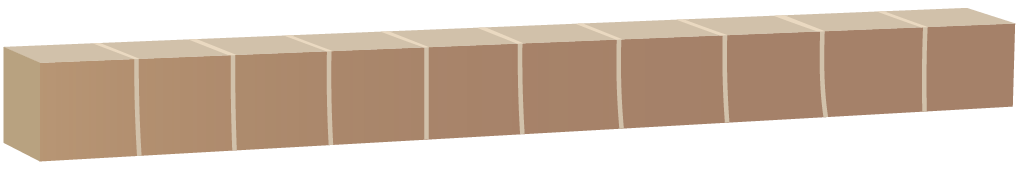 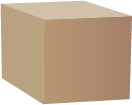 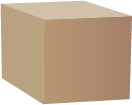 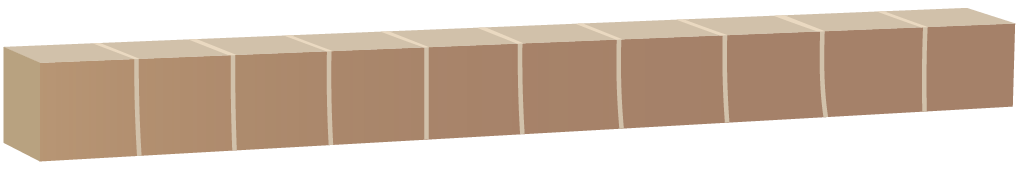 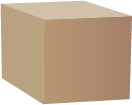 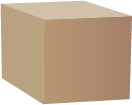 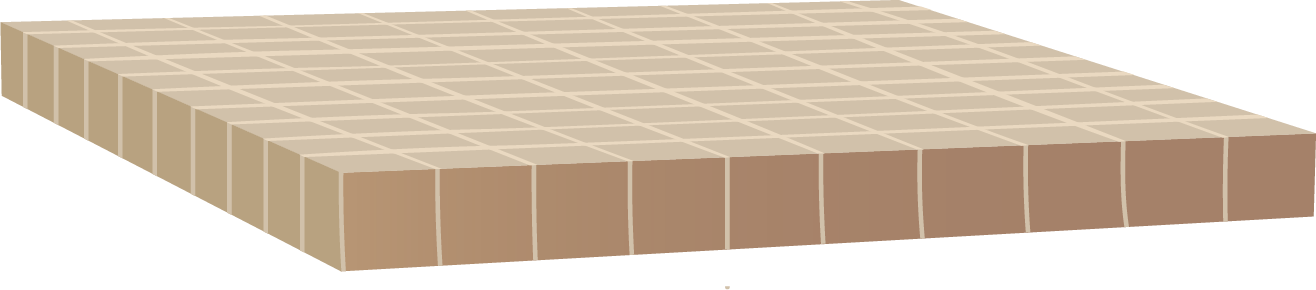 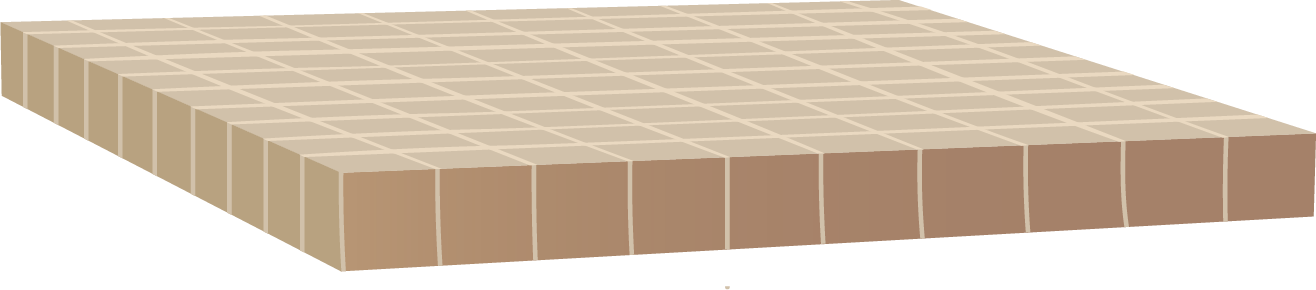 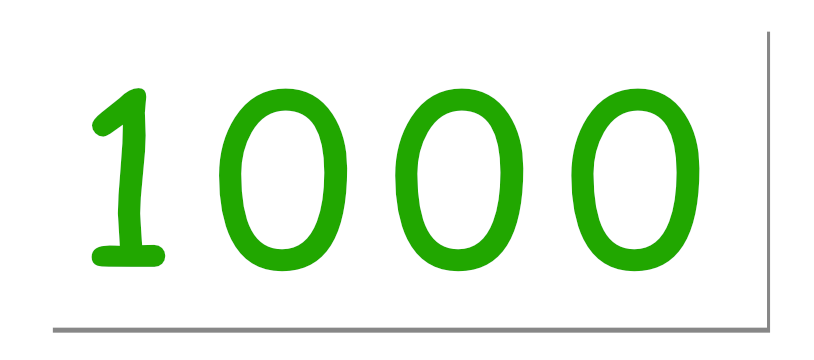 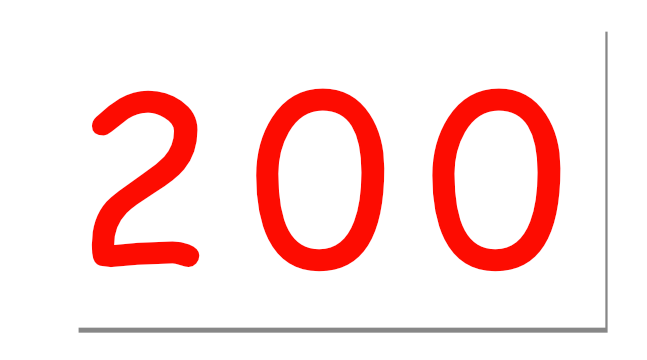 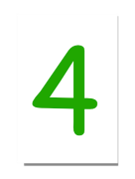 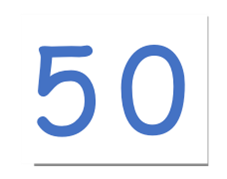 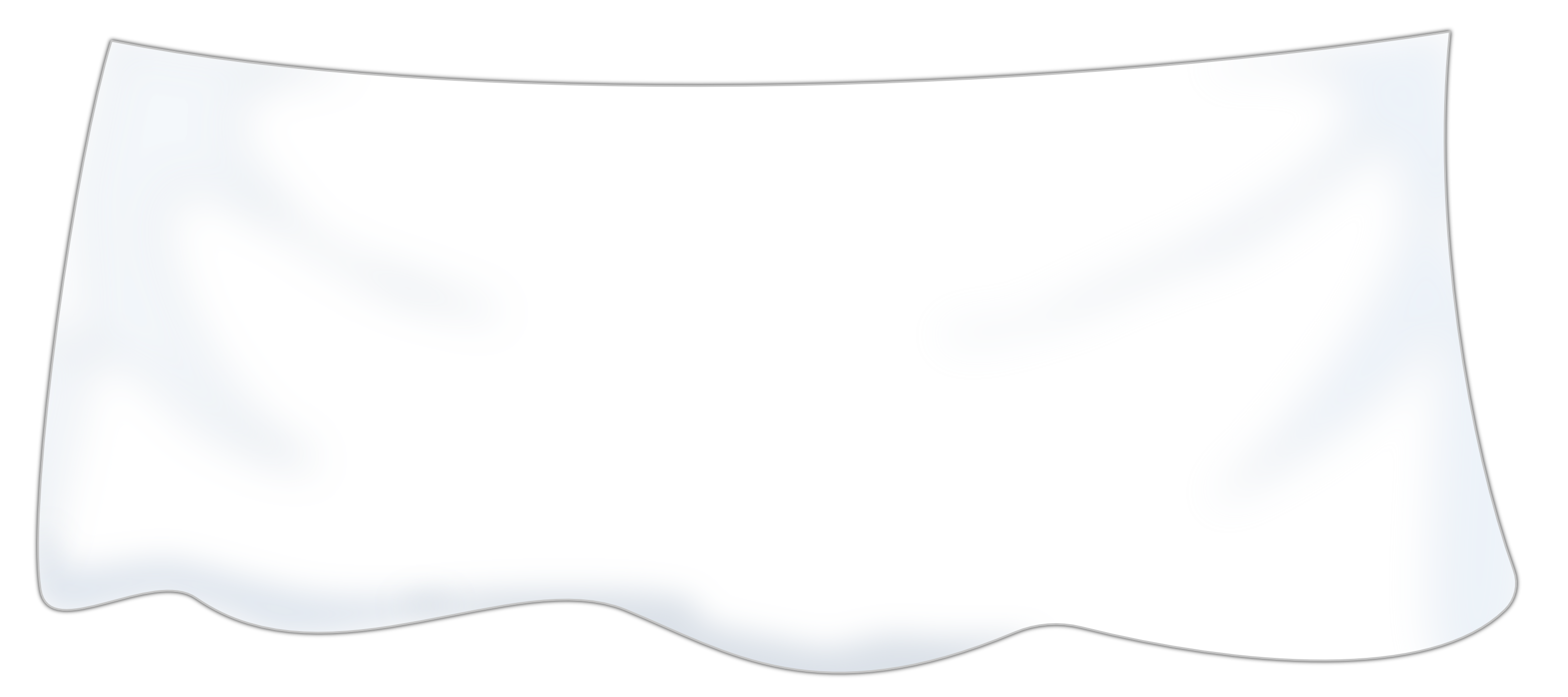 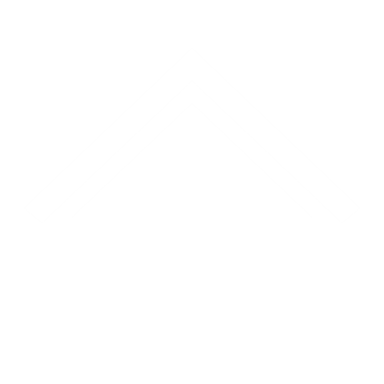 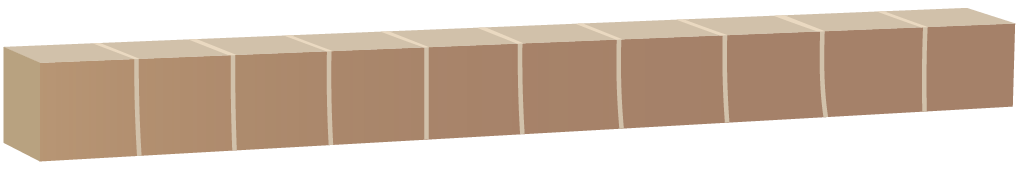 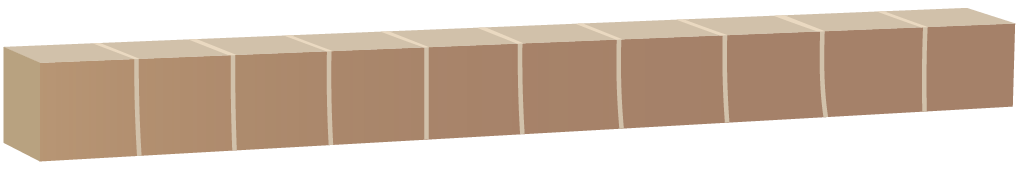 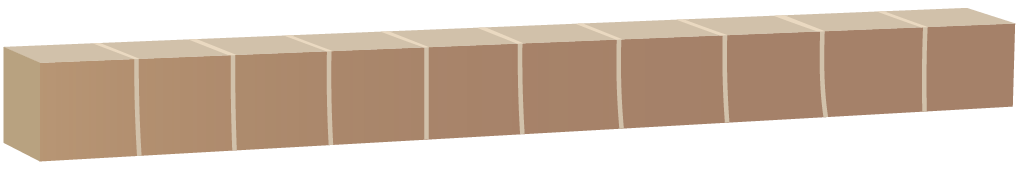 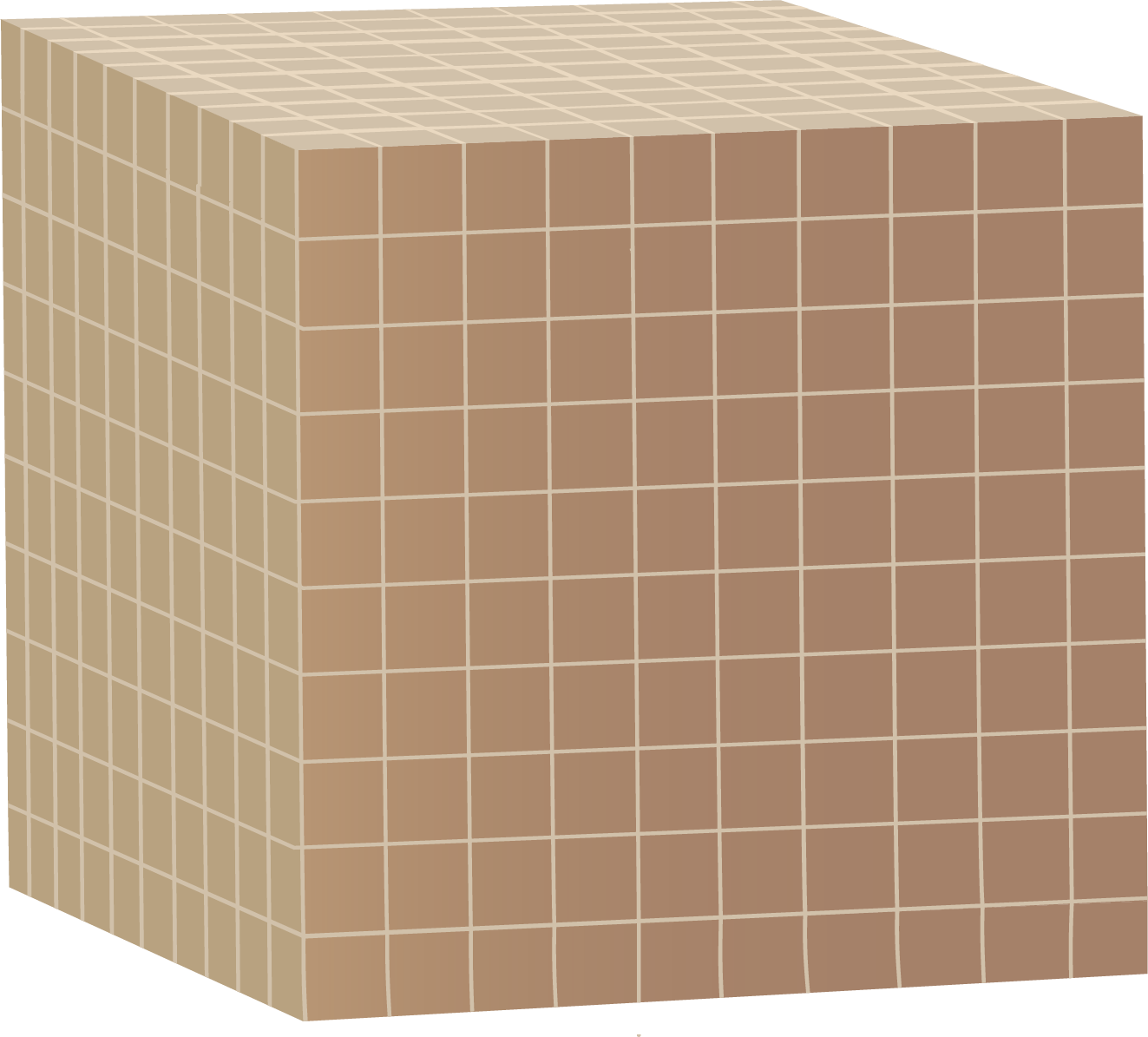 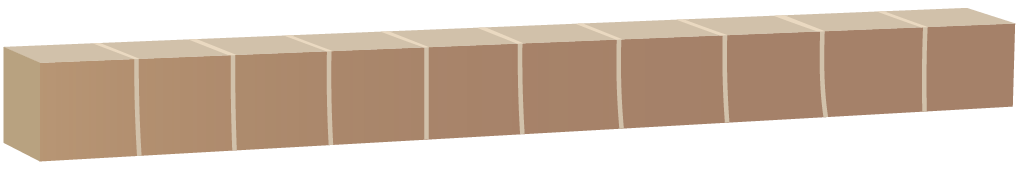 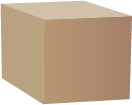 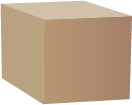 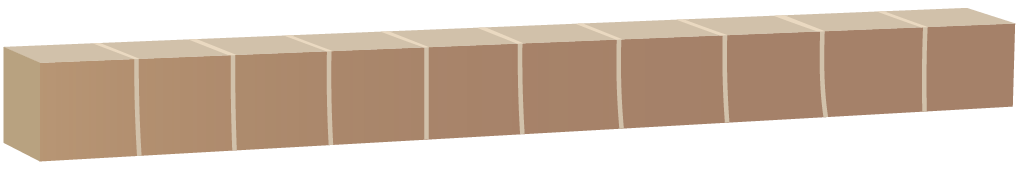 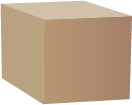 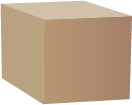 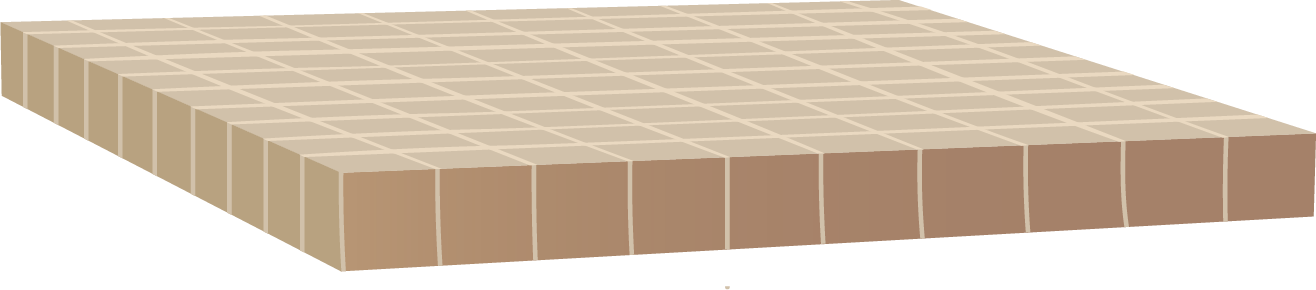 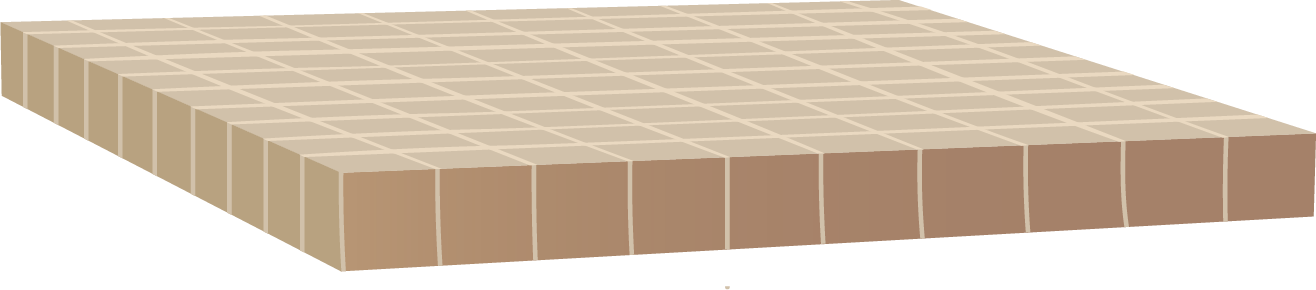 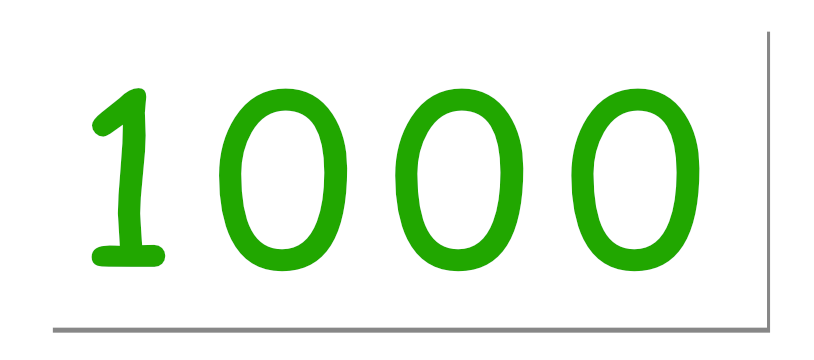 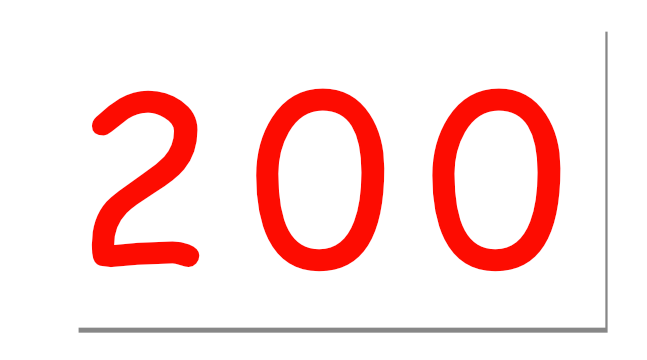 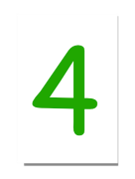 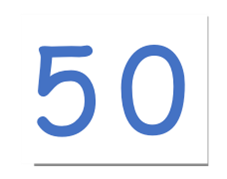 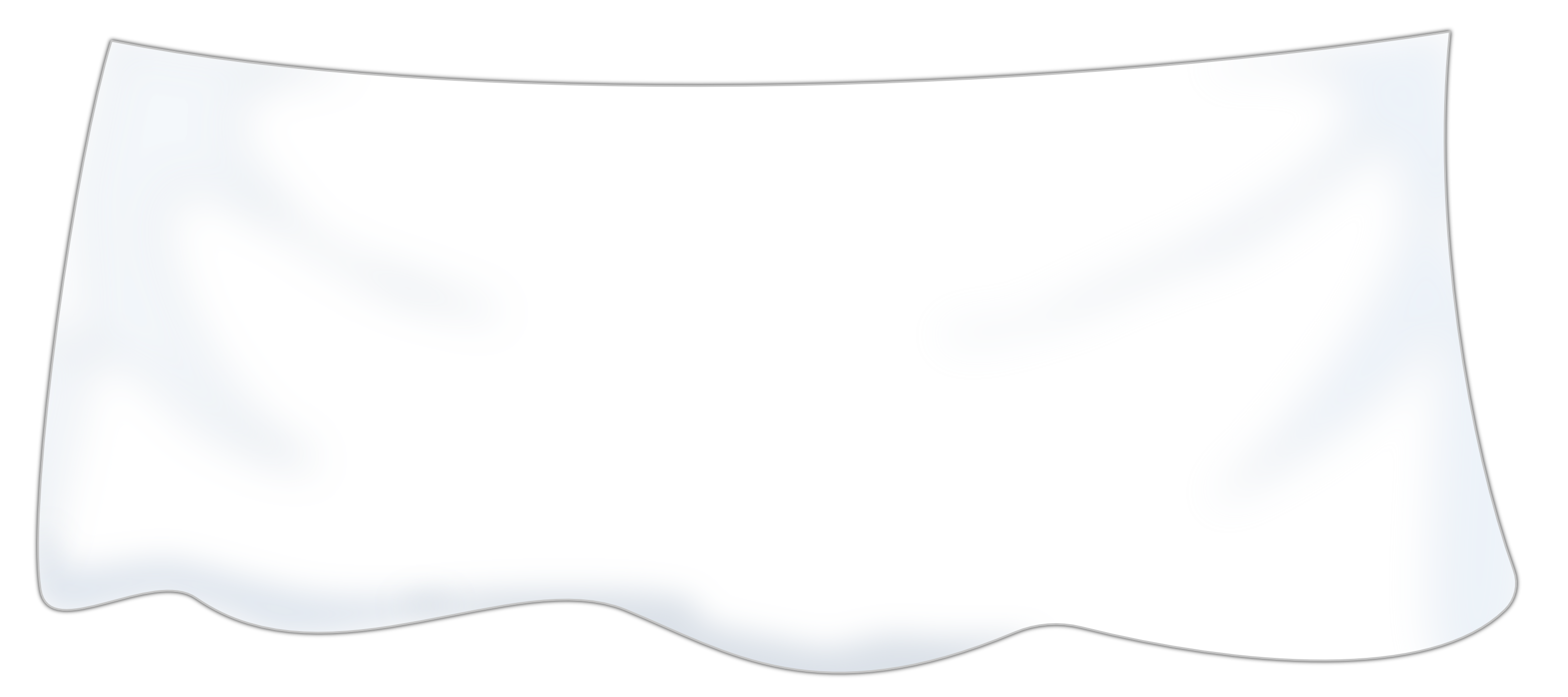 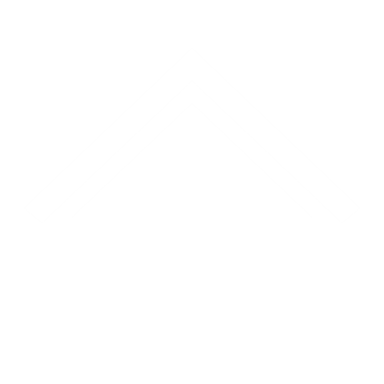 weiter
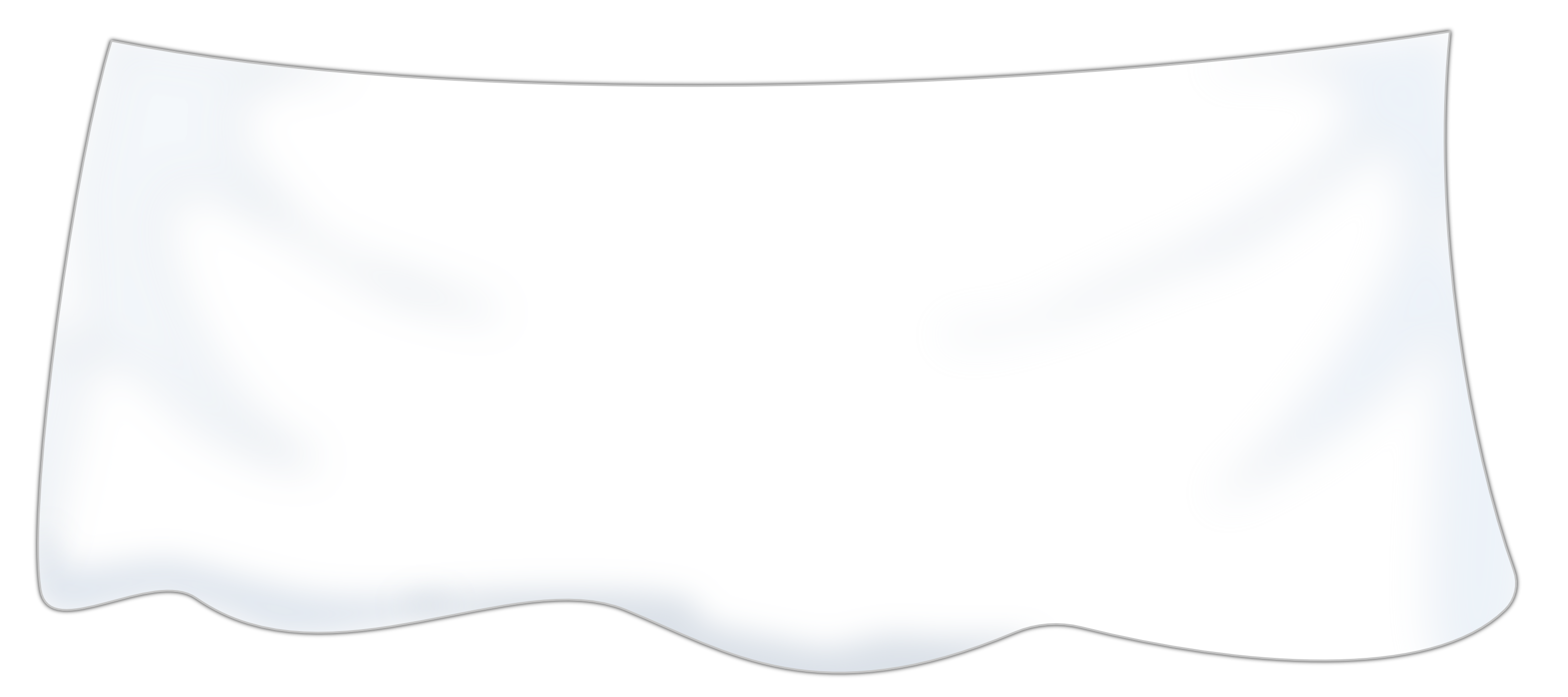 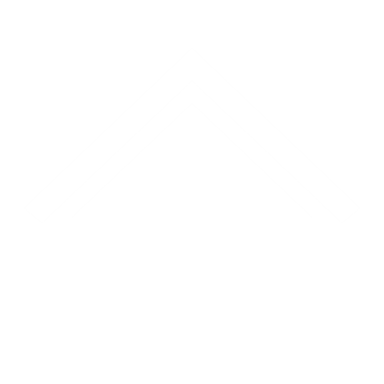 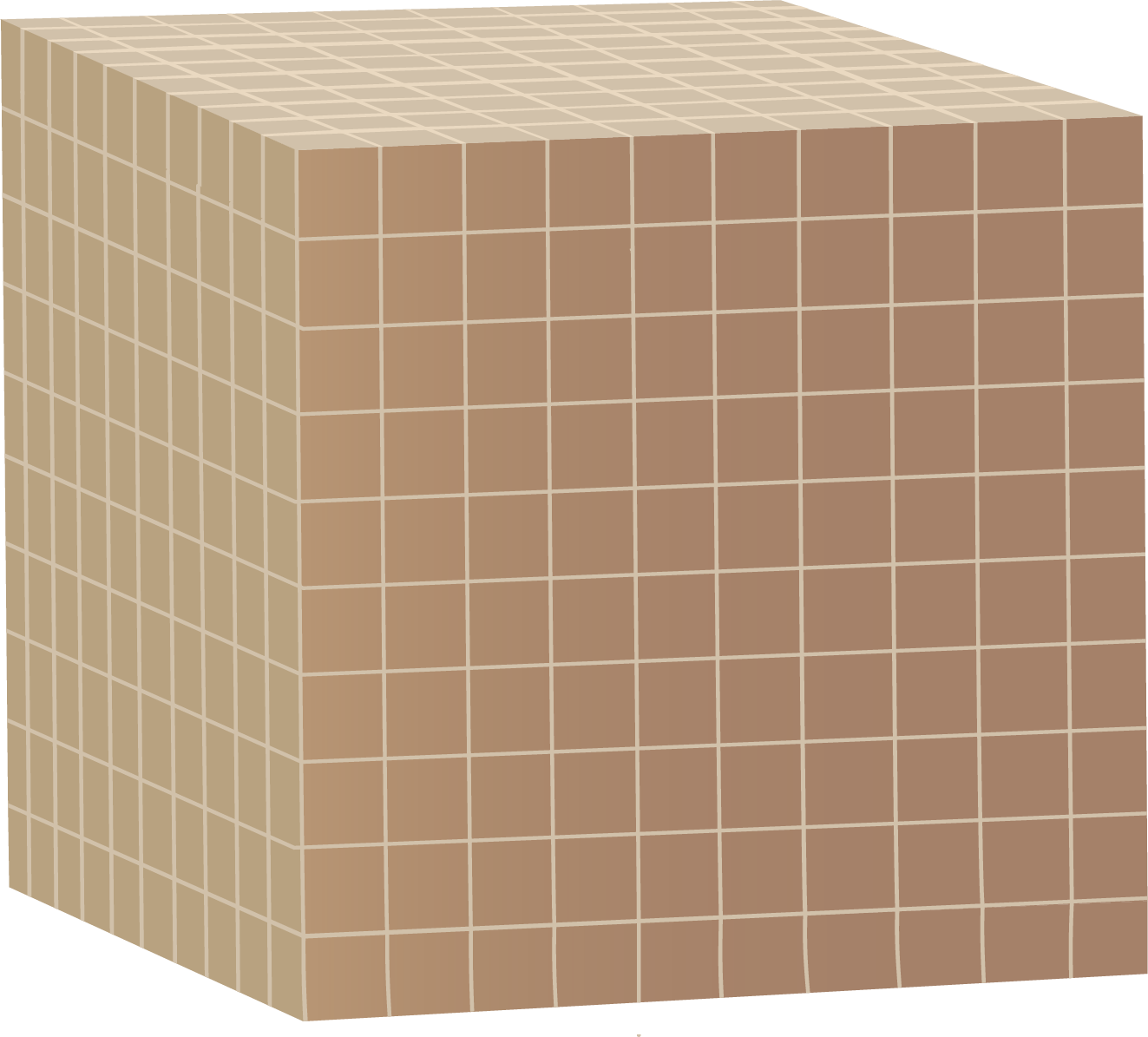 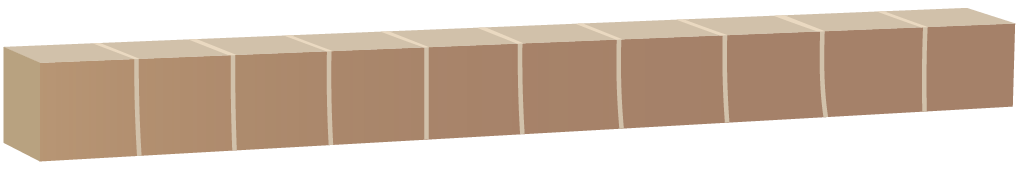 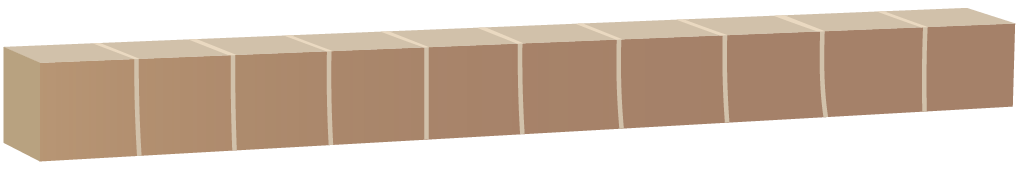 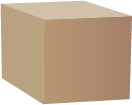 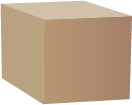 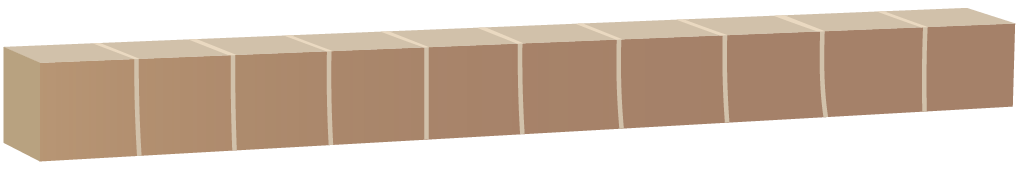 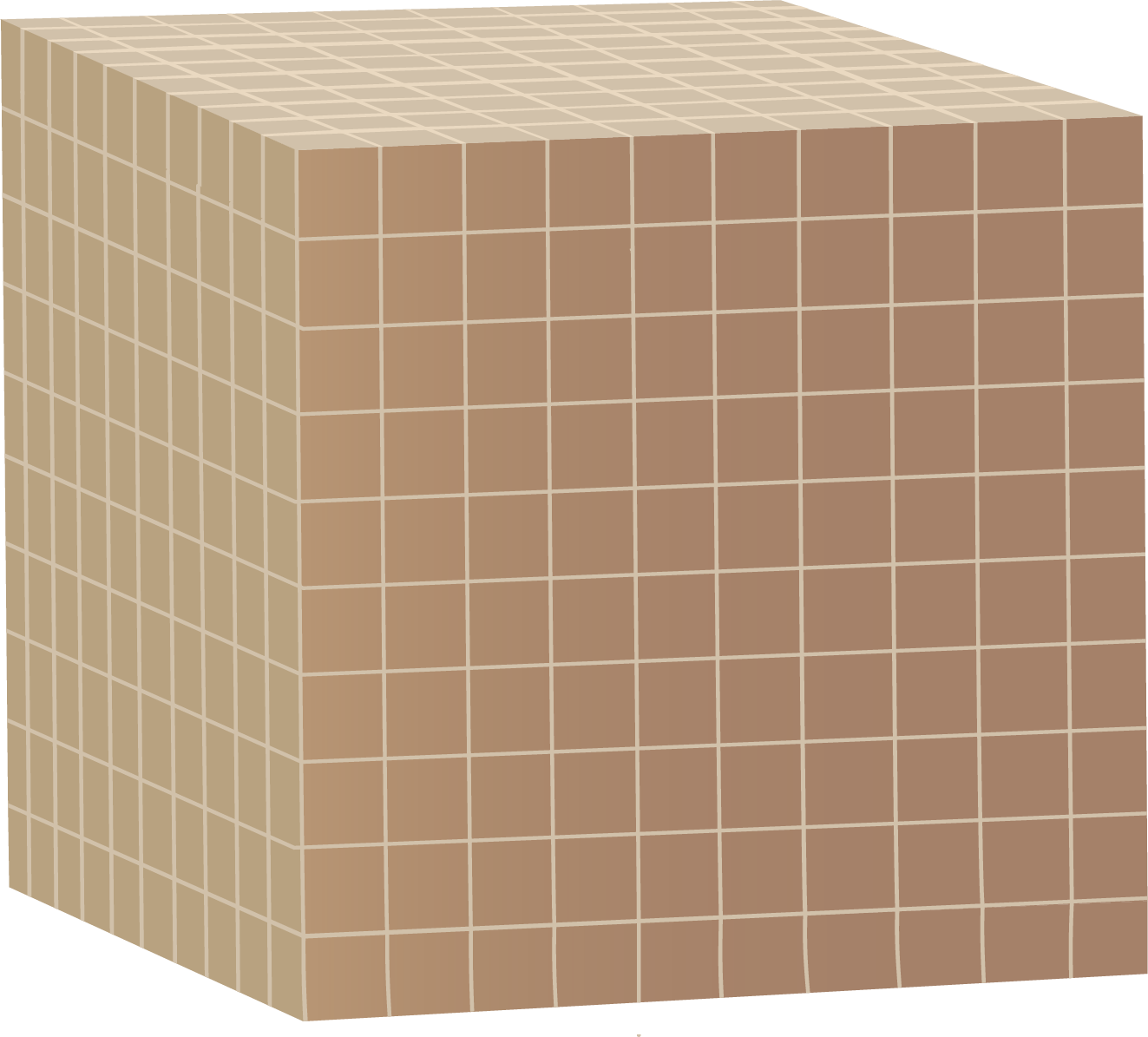 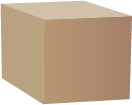 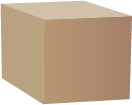 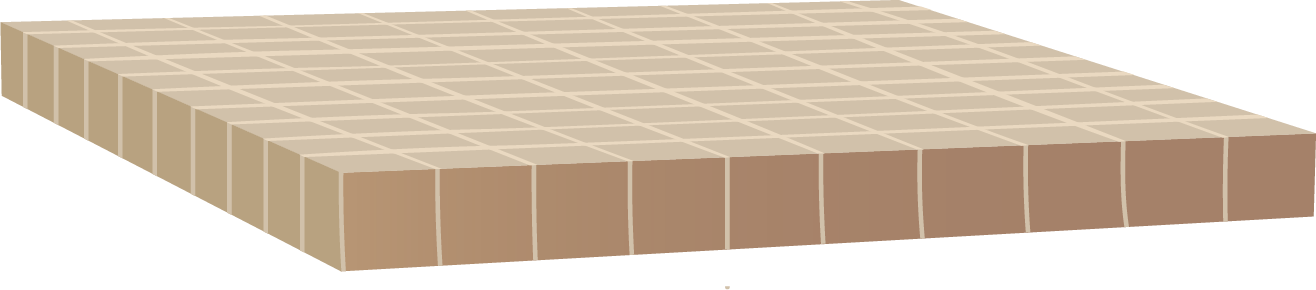 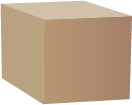 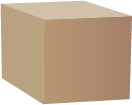 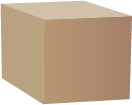 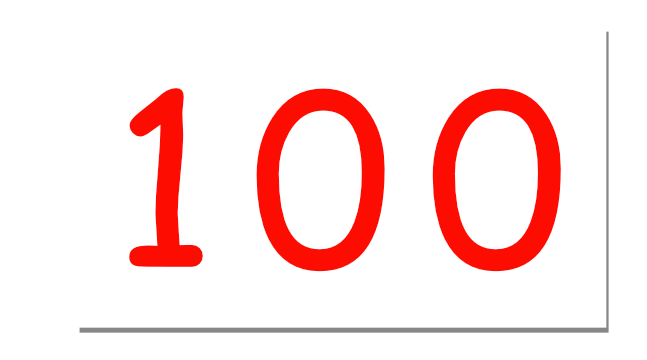 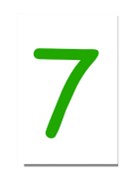 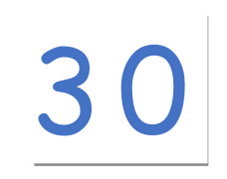 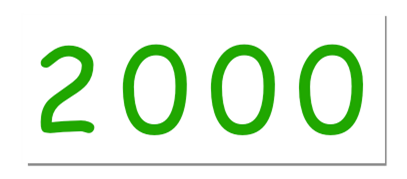 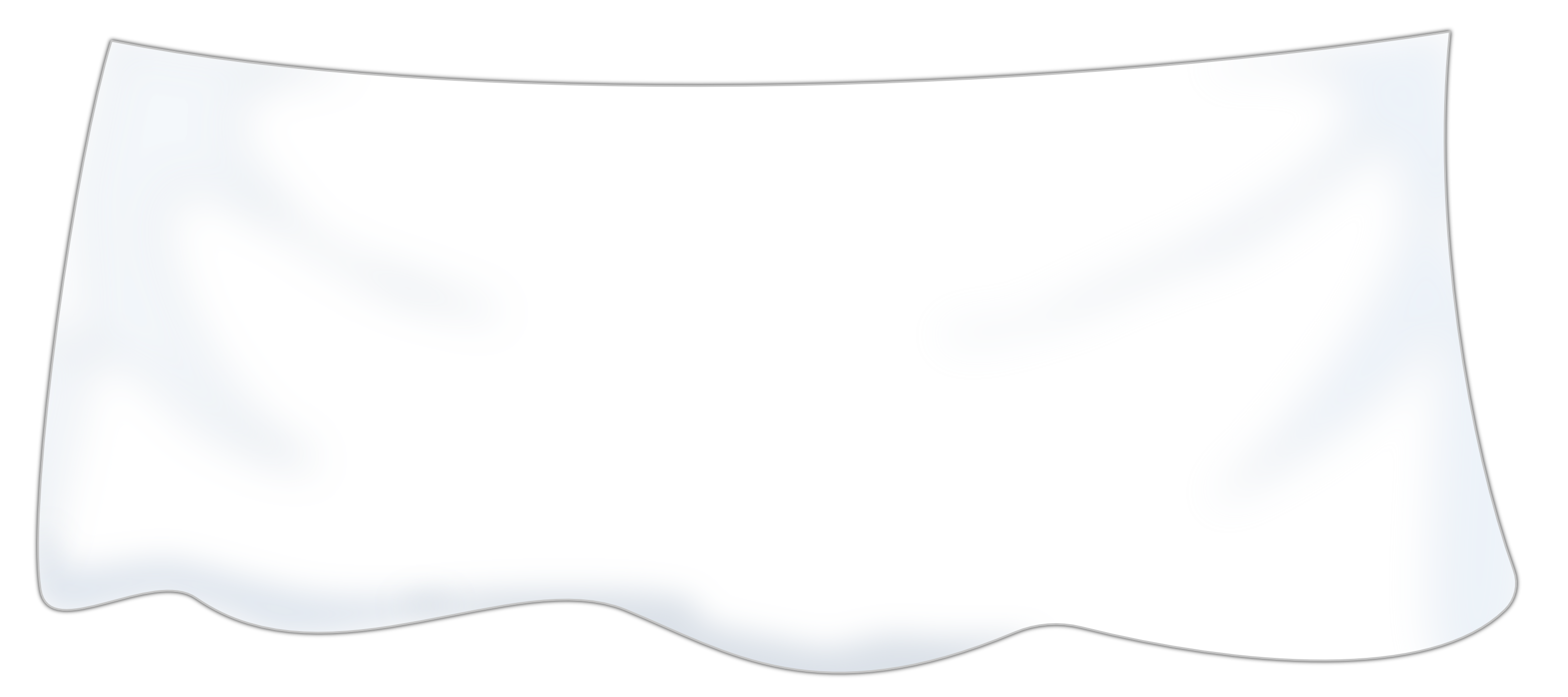 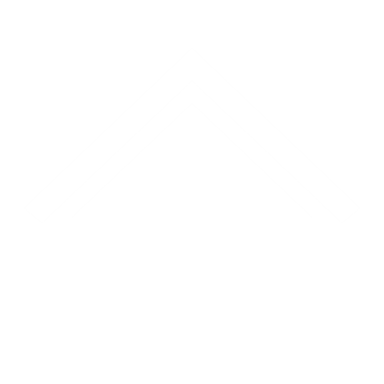 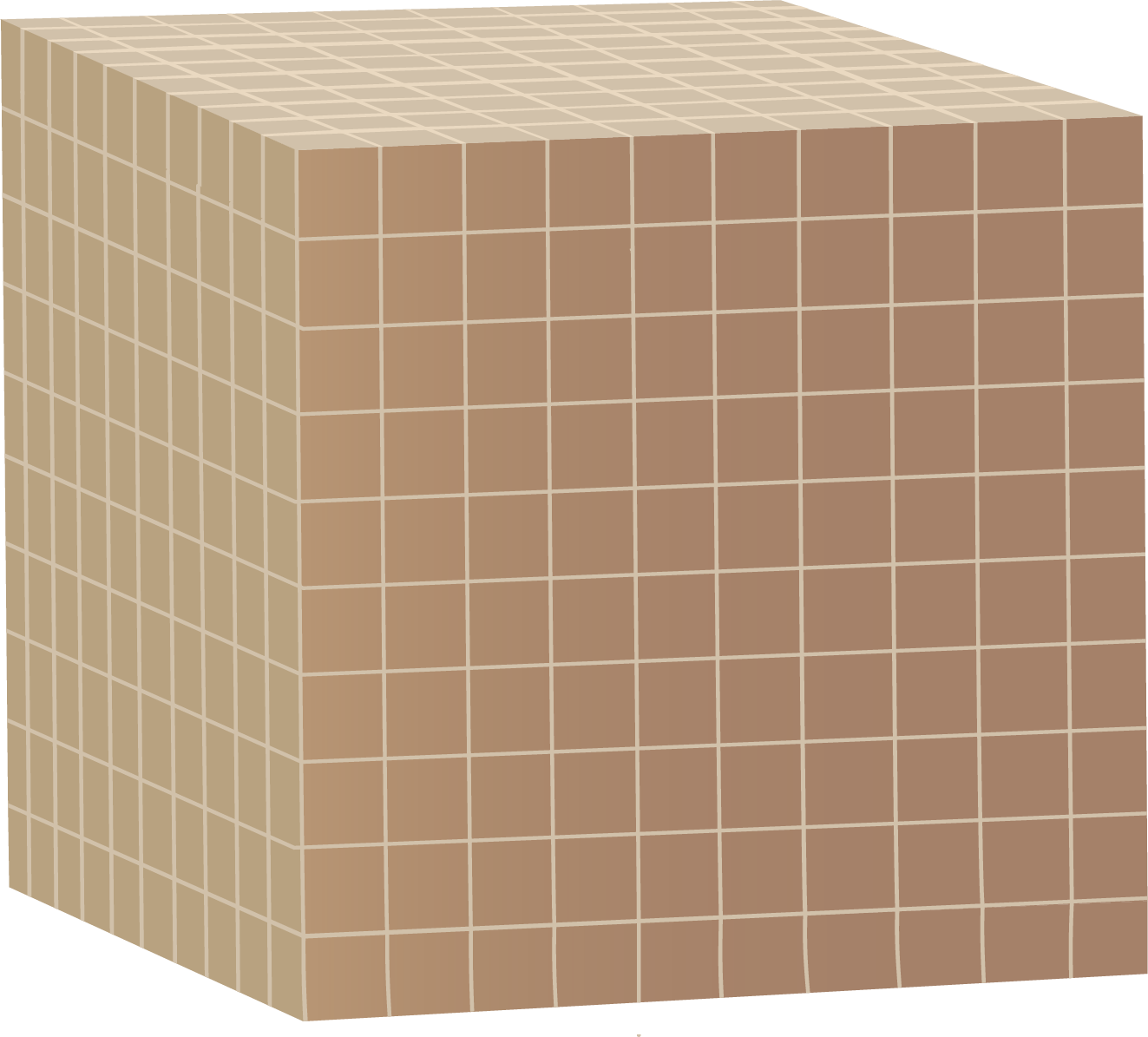 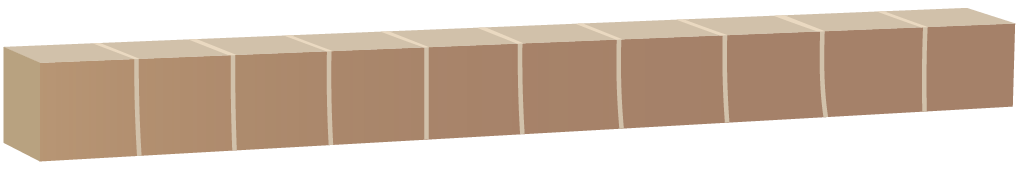 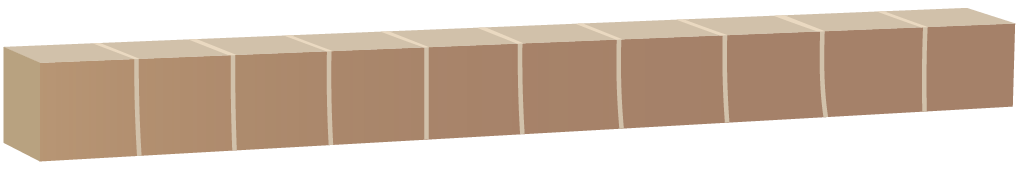 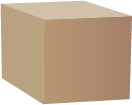 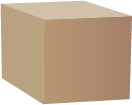 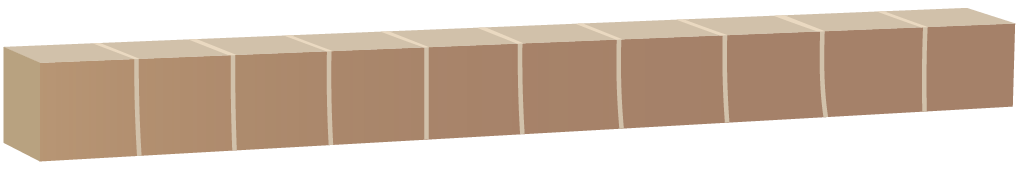 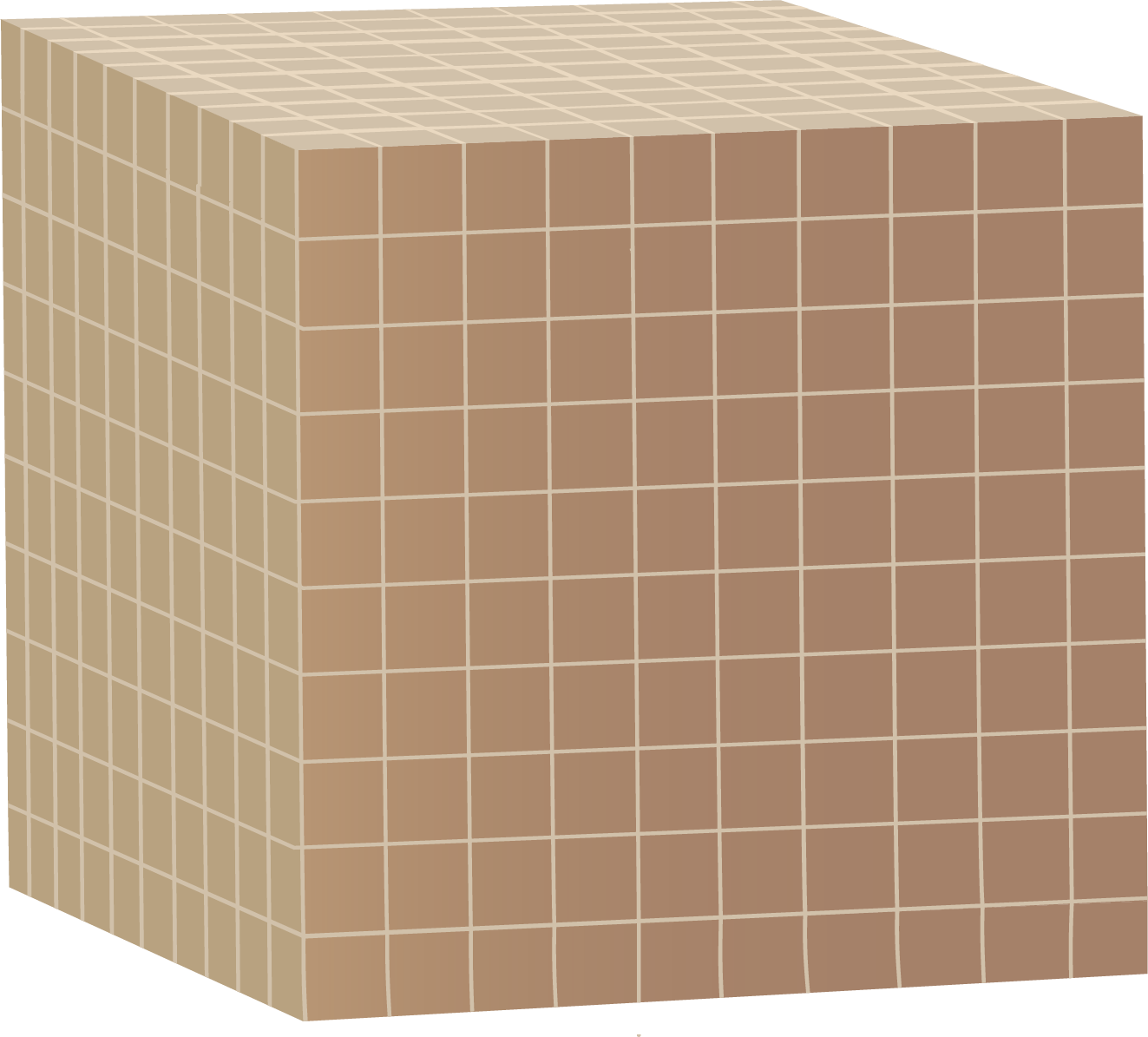 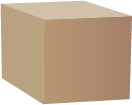 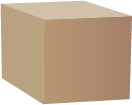 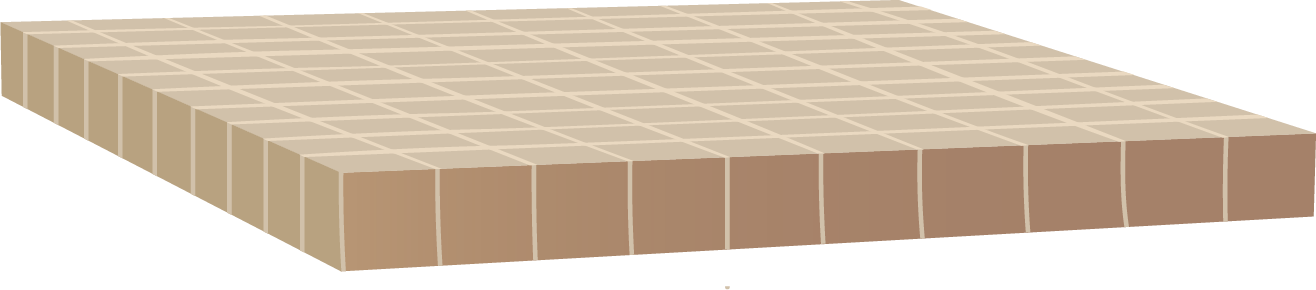 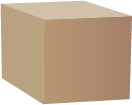 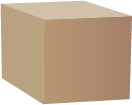 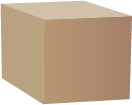 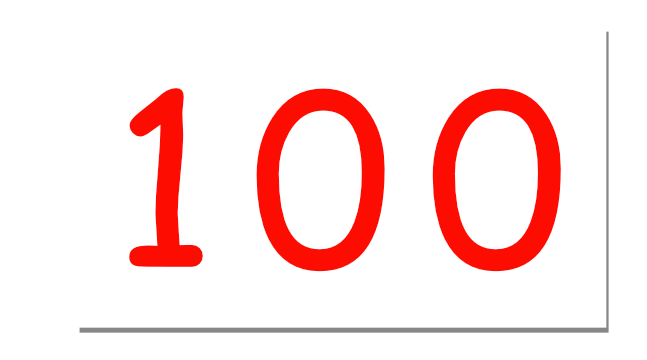 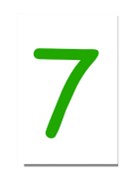 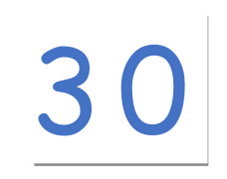 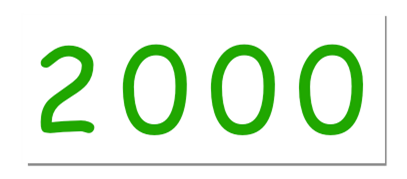 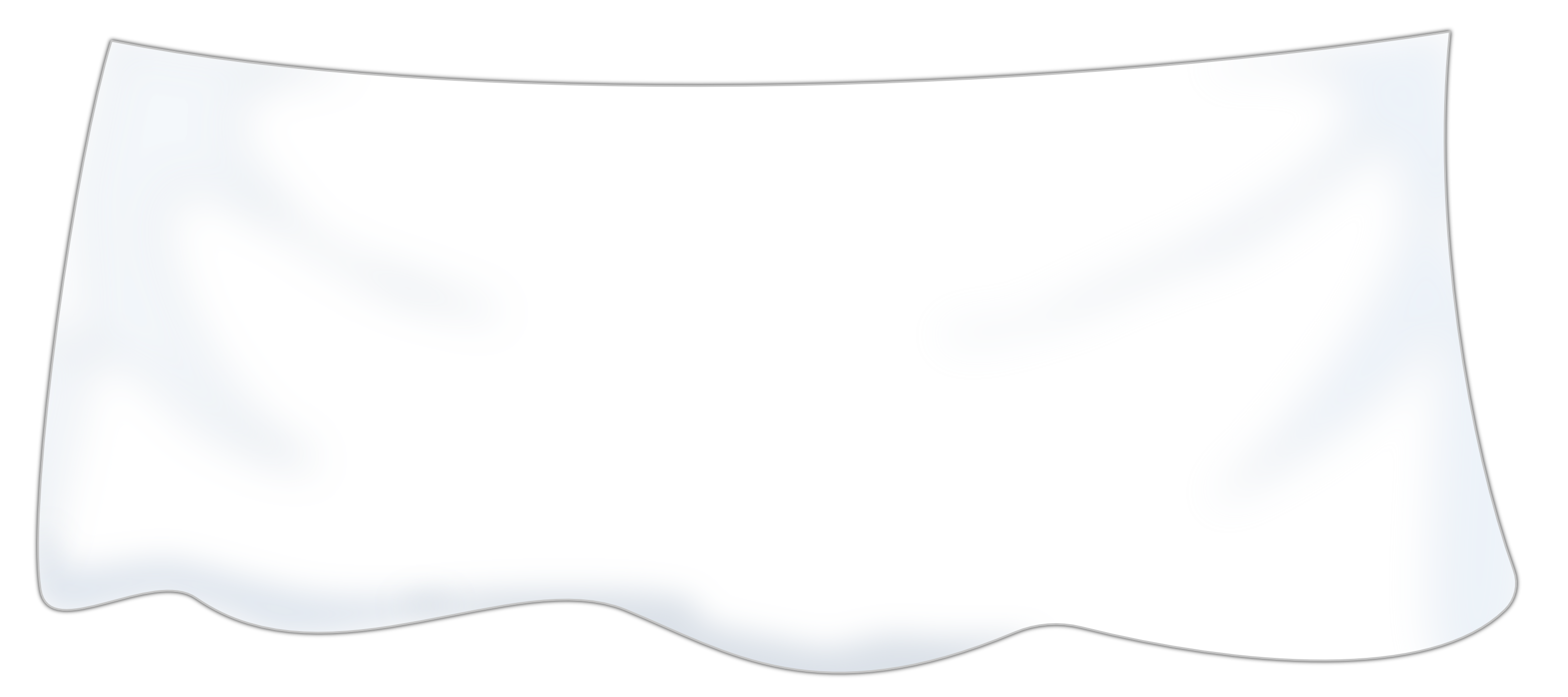 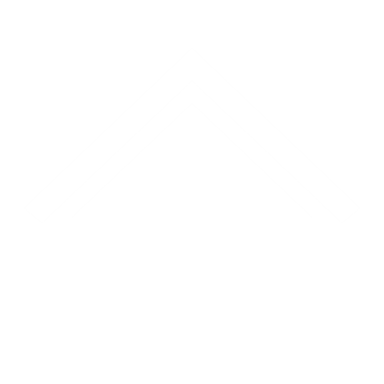 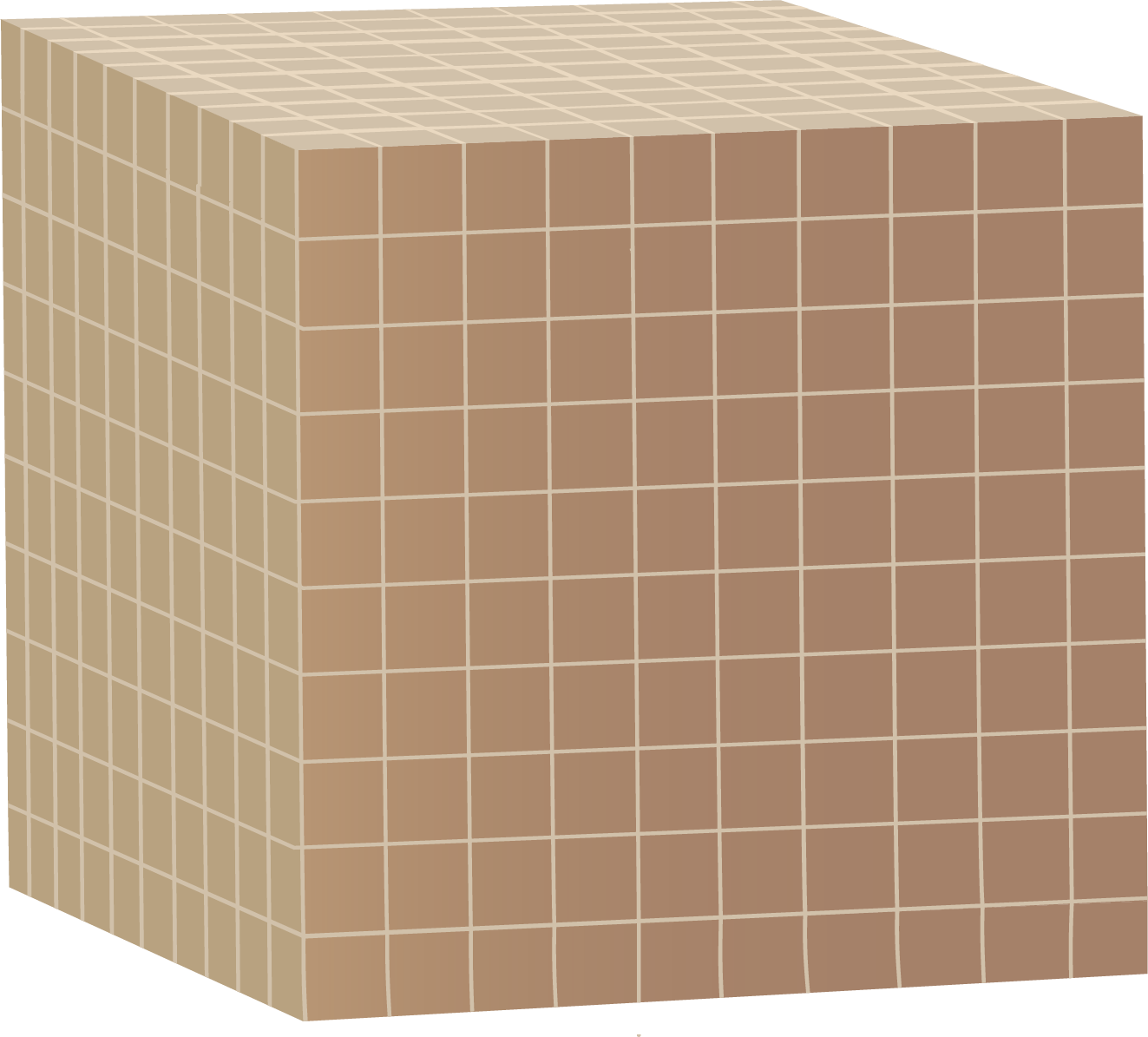 Welche Zahl liegt jetzt
unter dem Tuch?
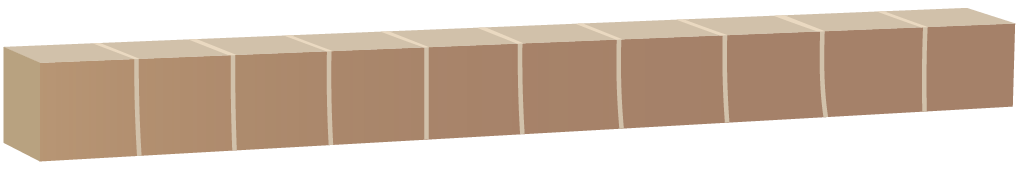 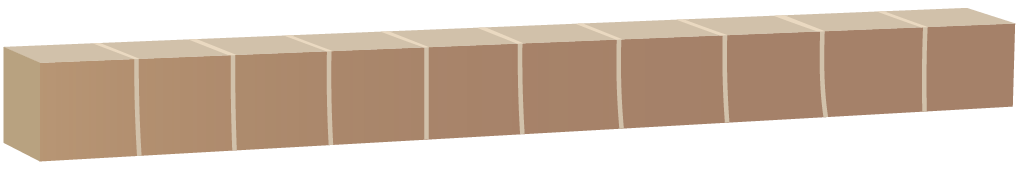 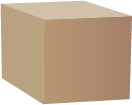 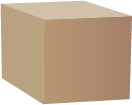 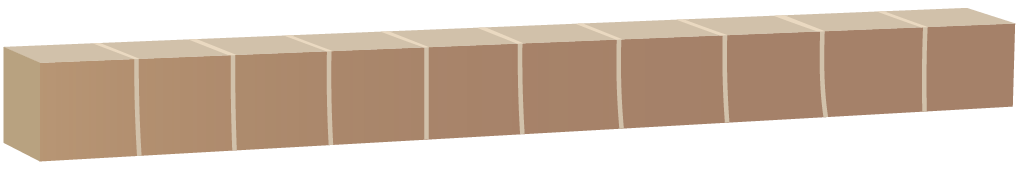 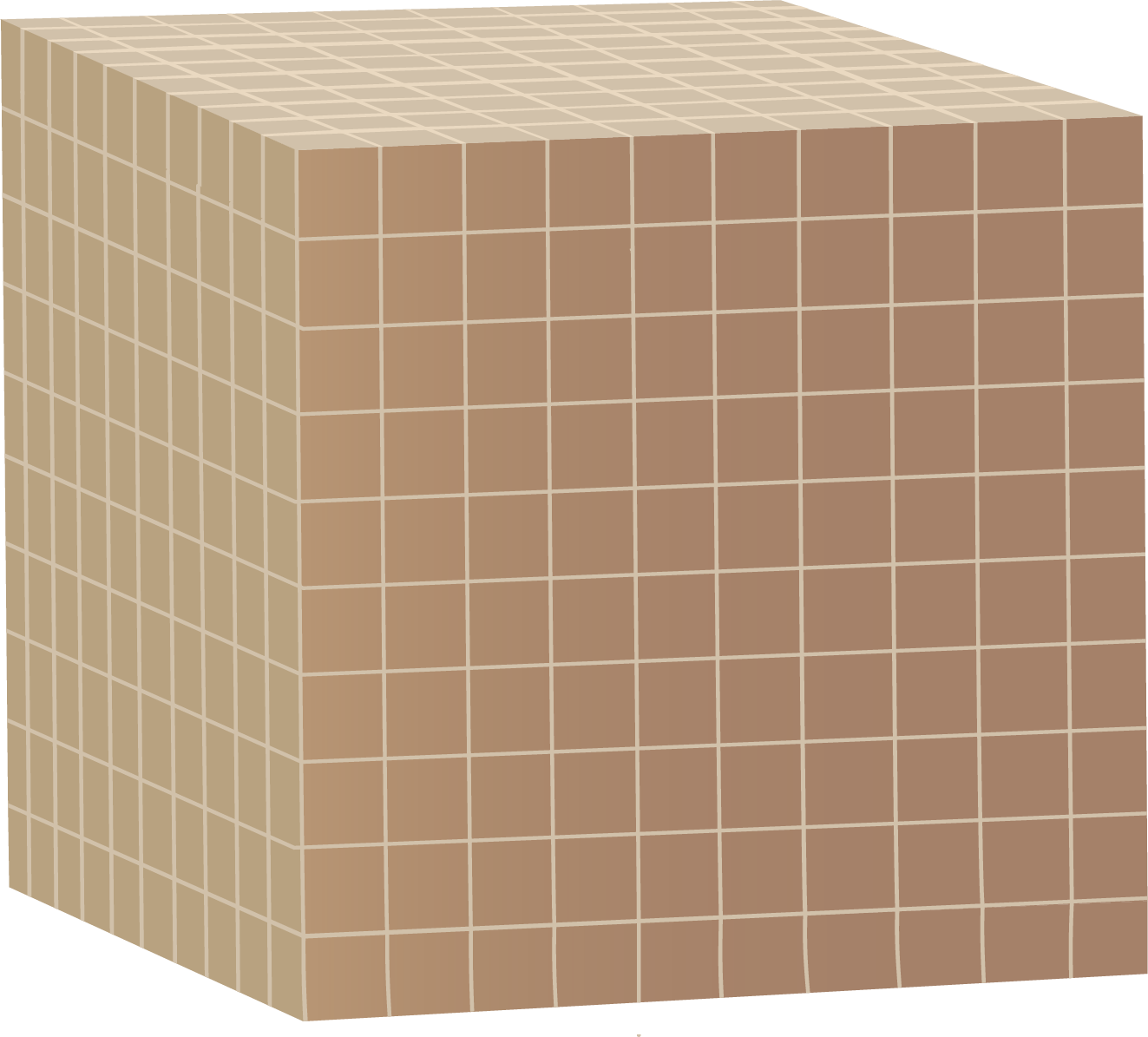 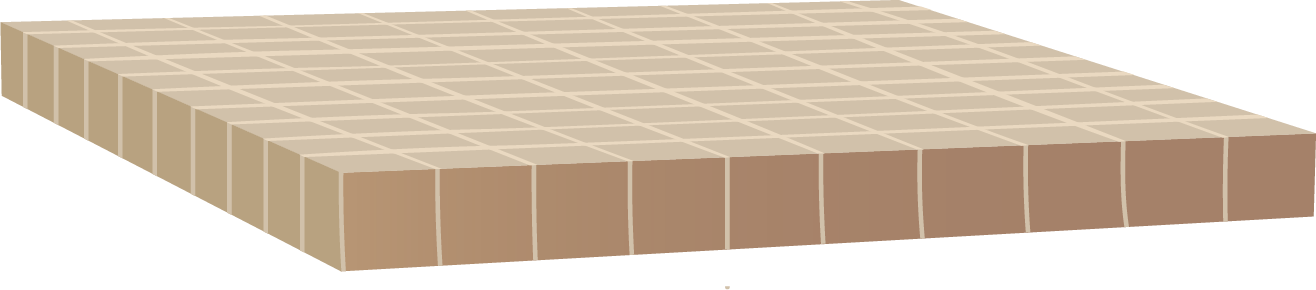 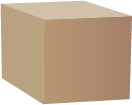 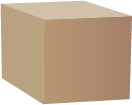 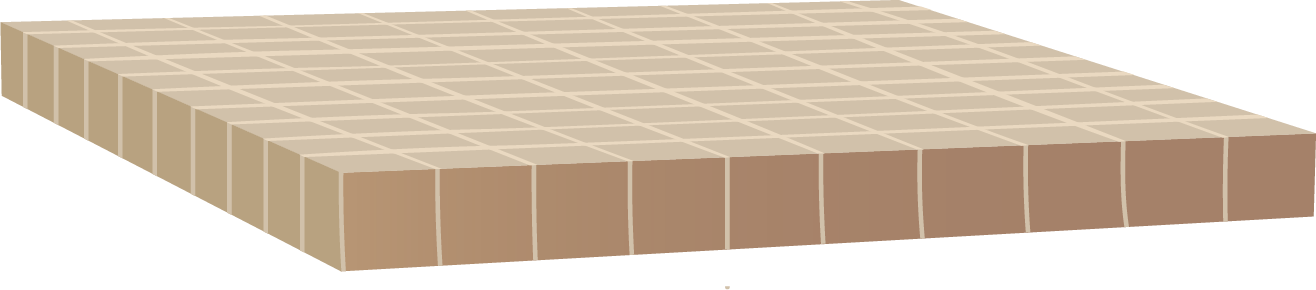 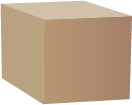 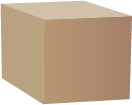 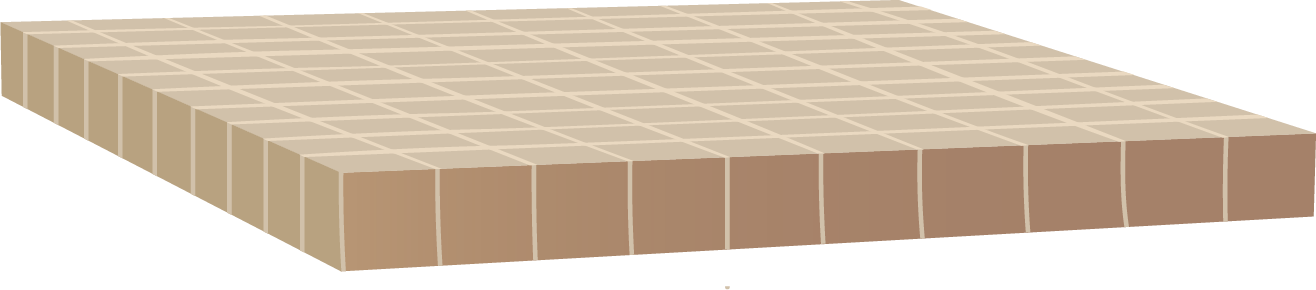 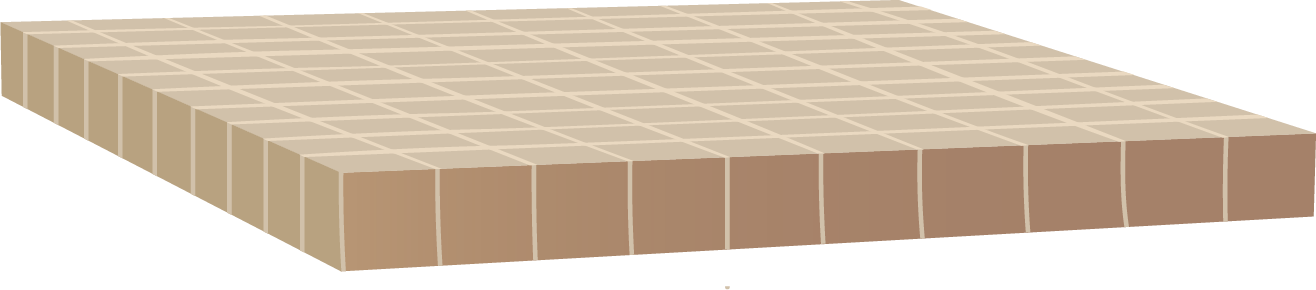 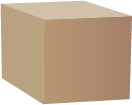 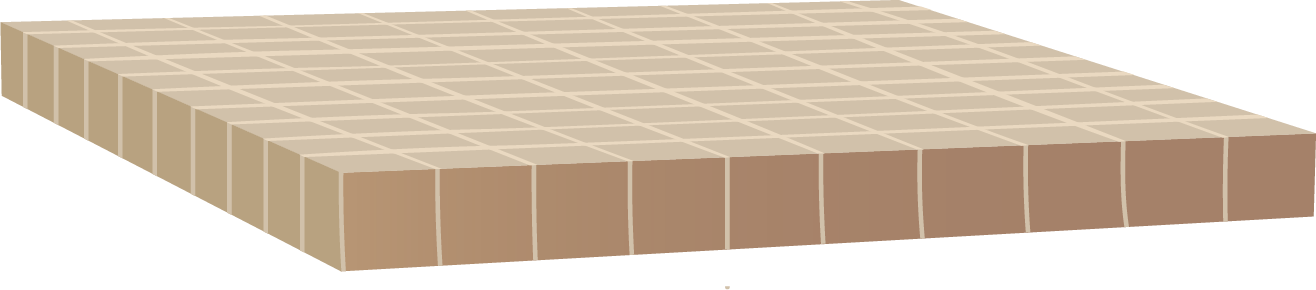 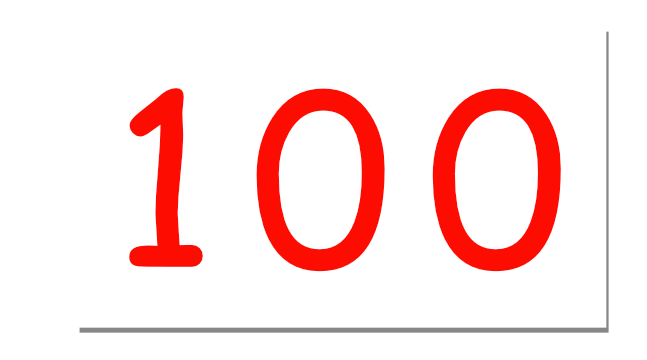 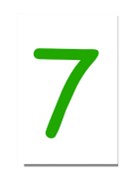 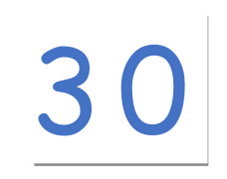 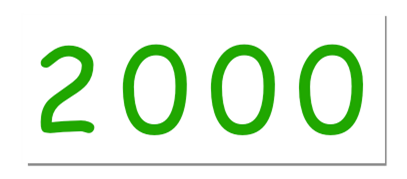 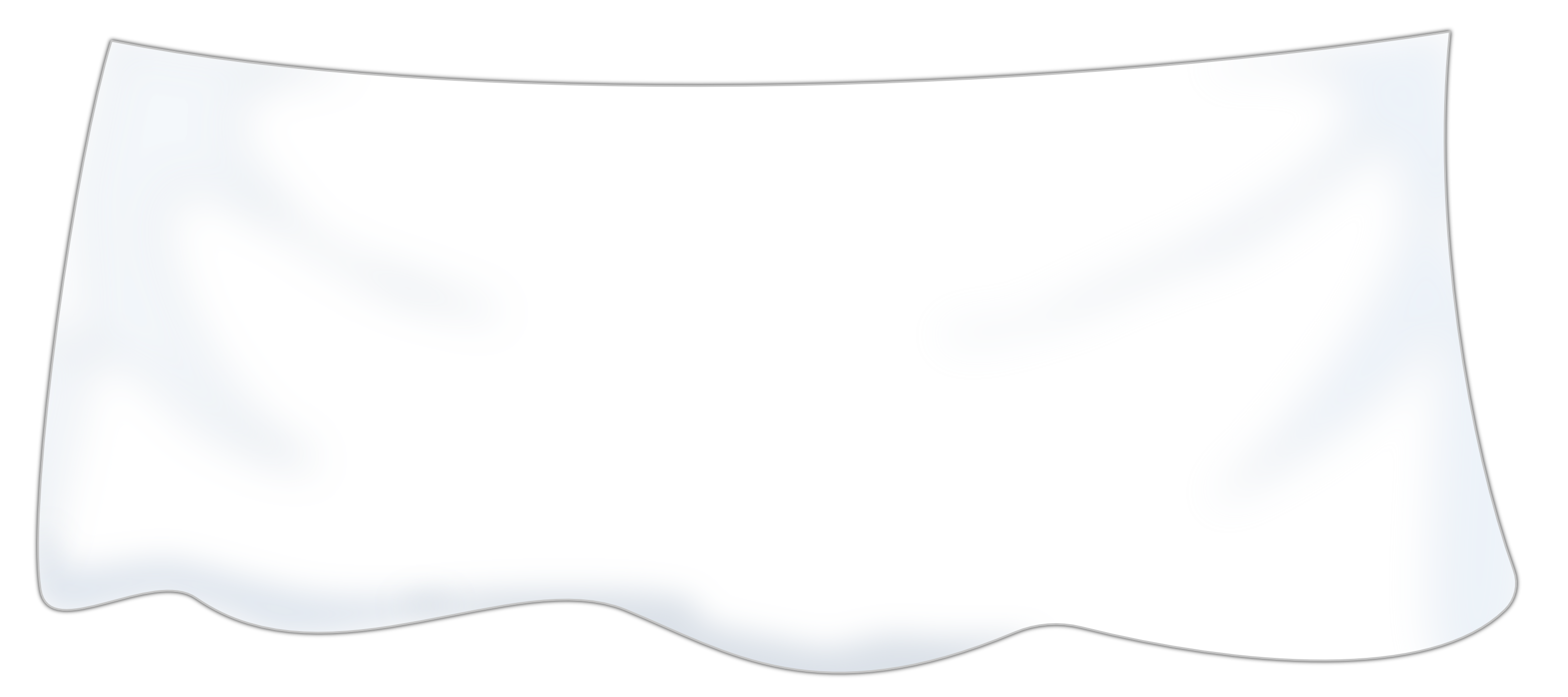 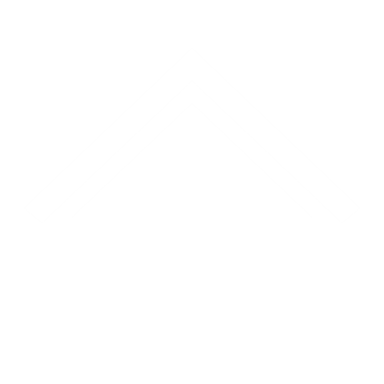 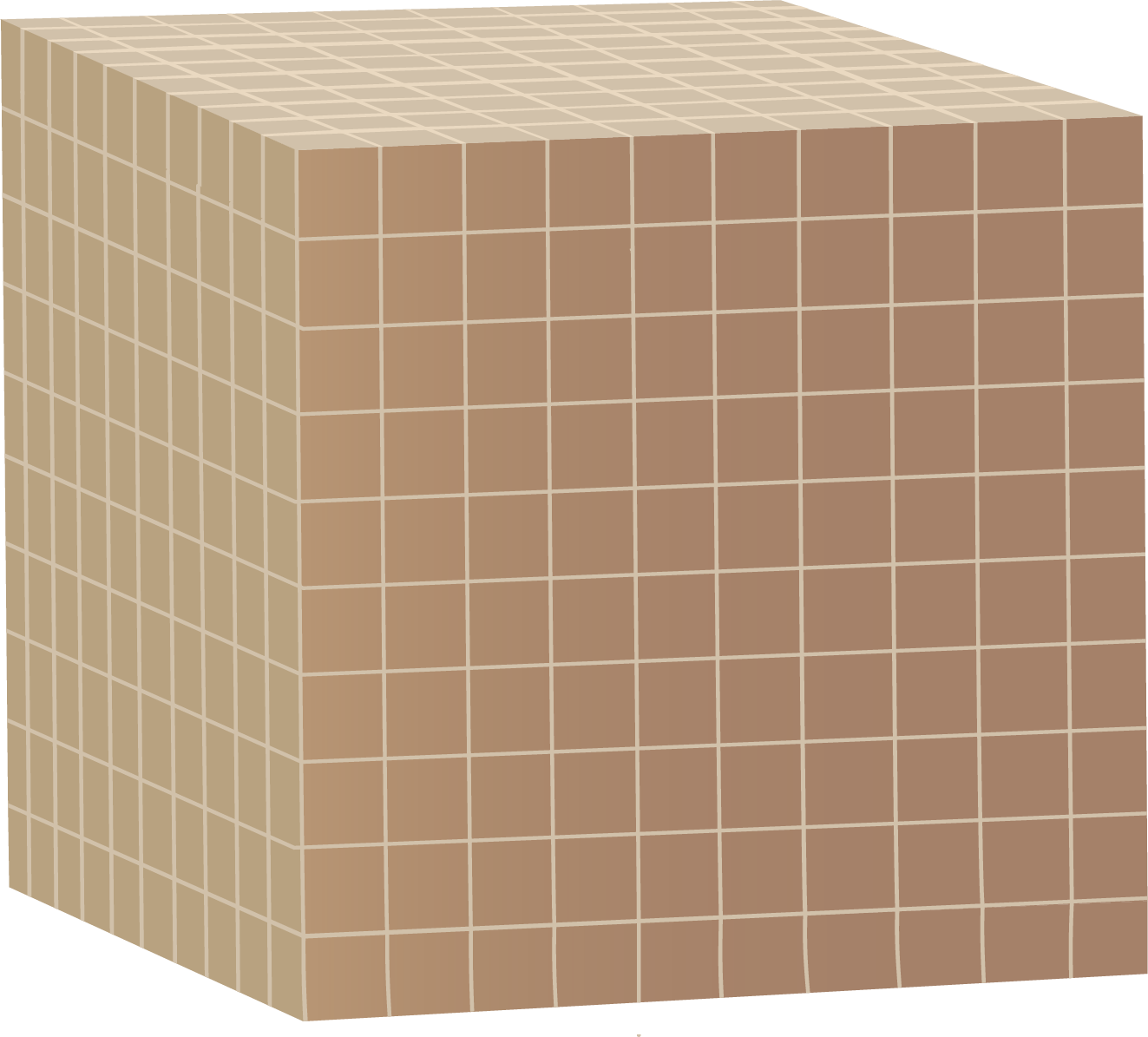 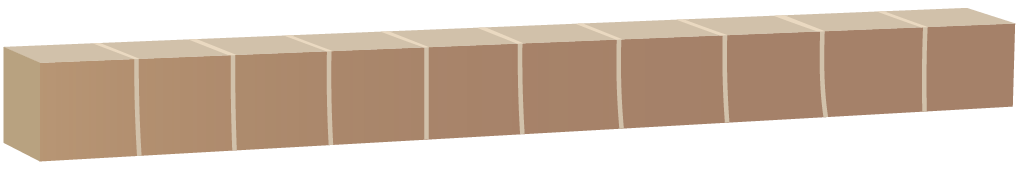 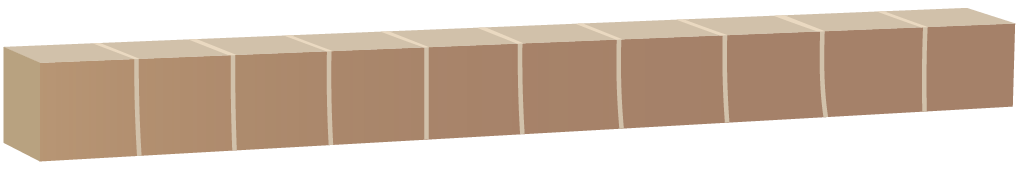 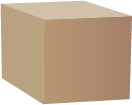 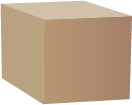 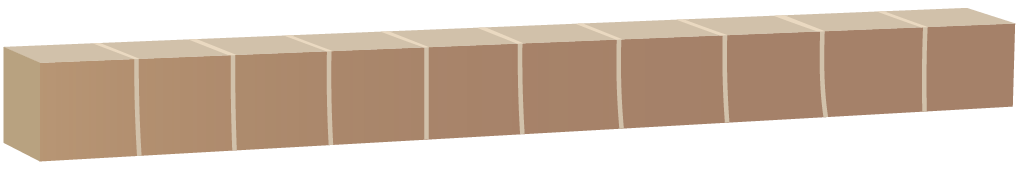 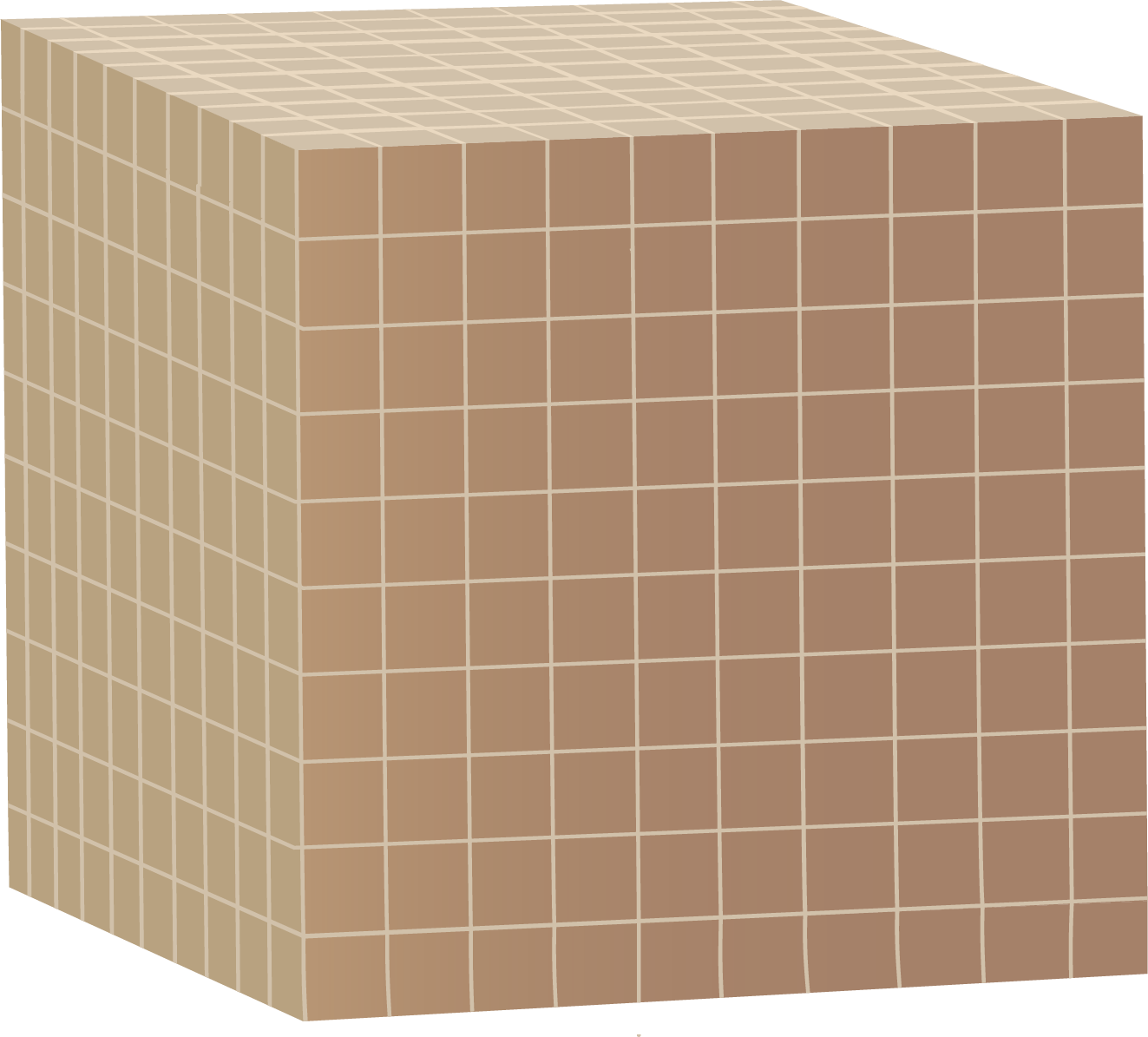 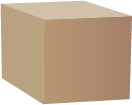 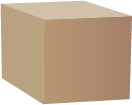 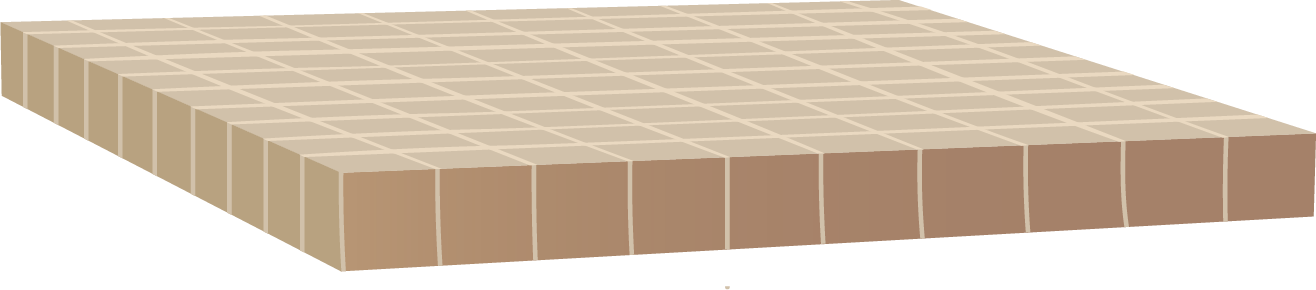 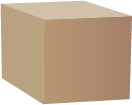 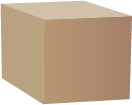 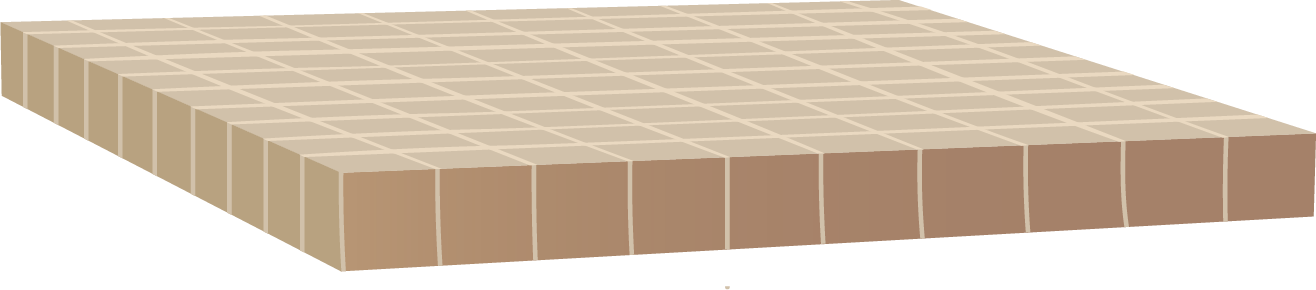 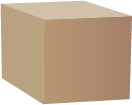 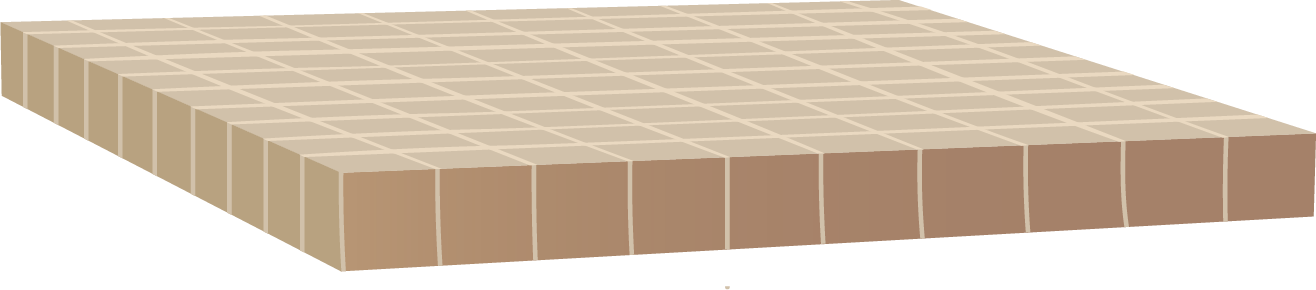 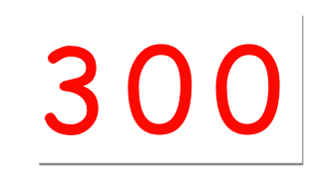 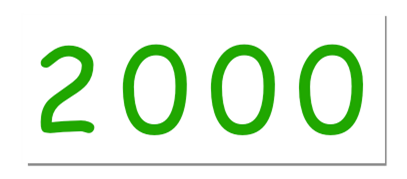 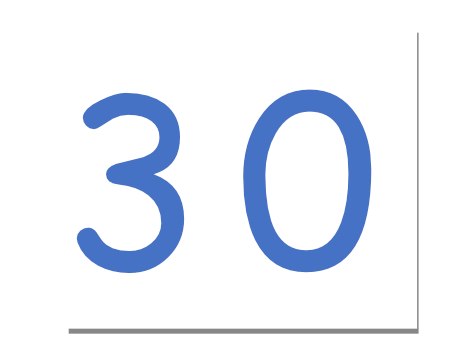 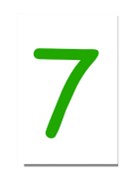 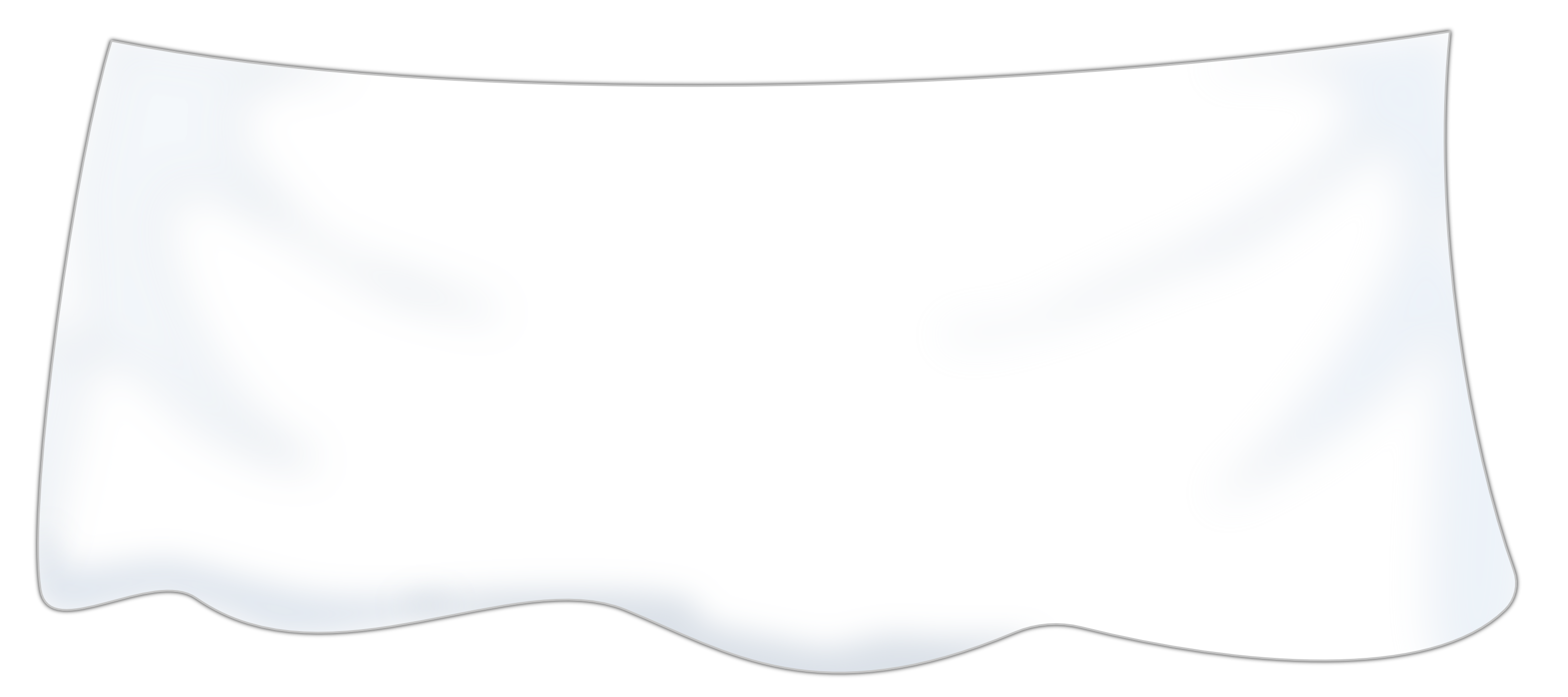 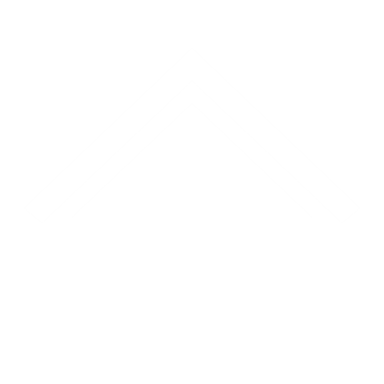 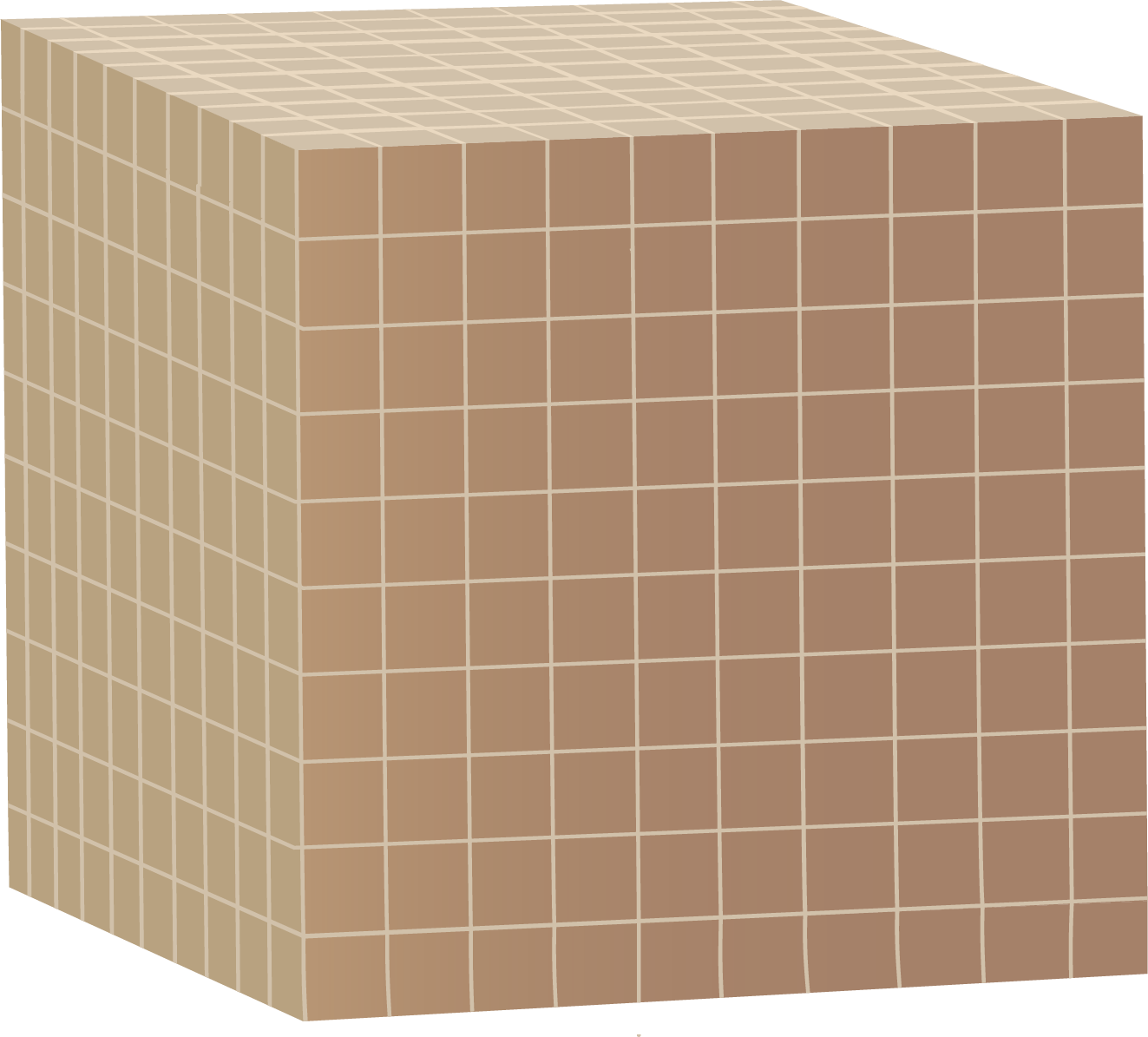 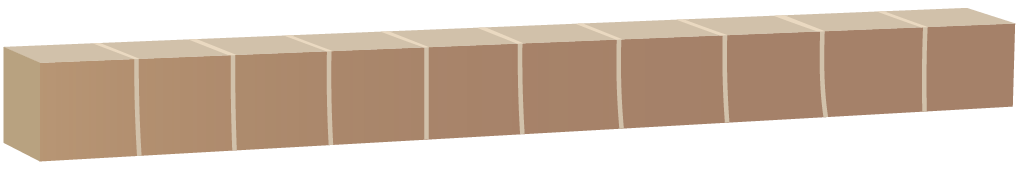 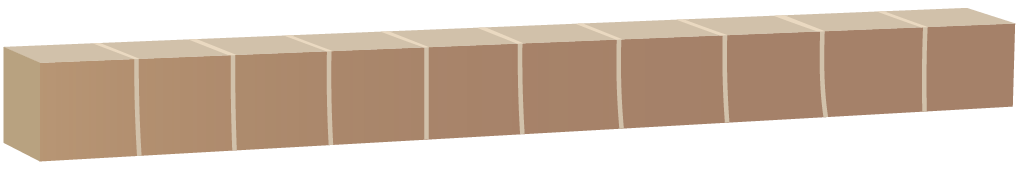 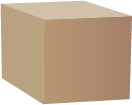 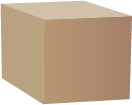 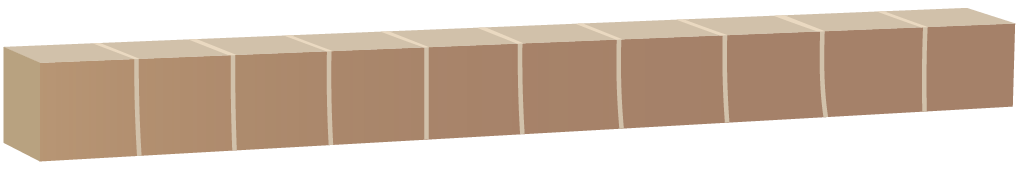 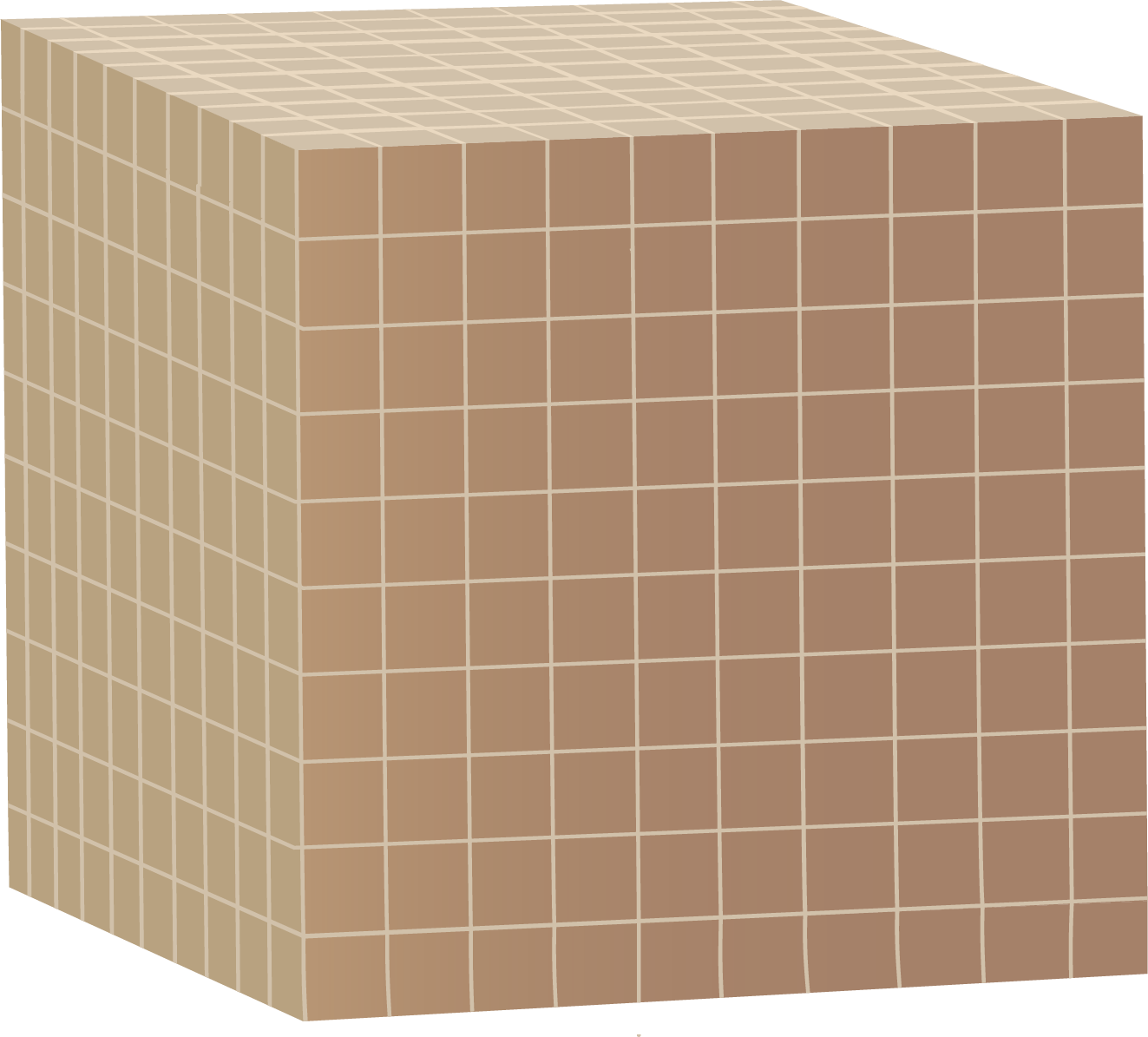 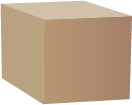 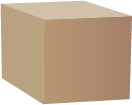 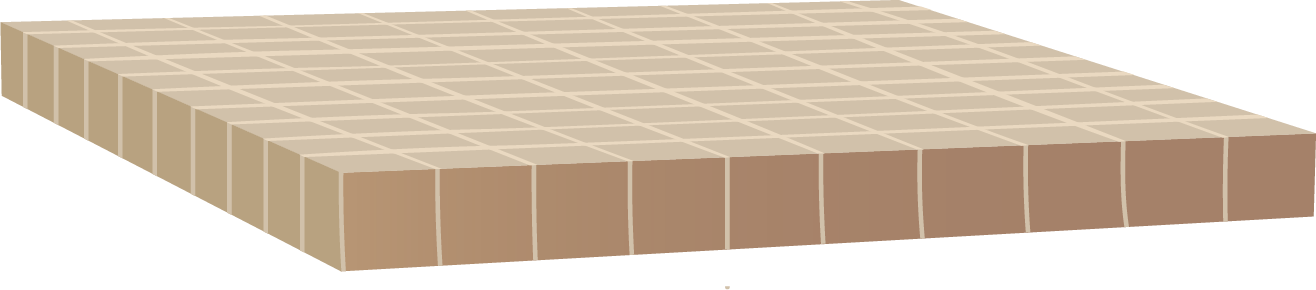 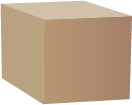 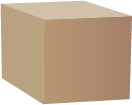 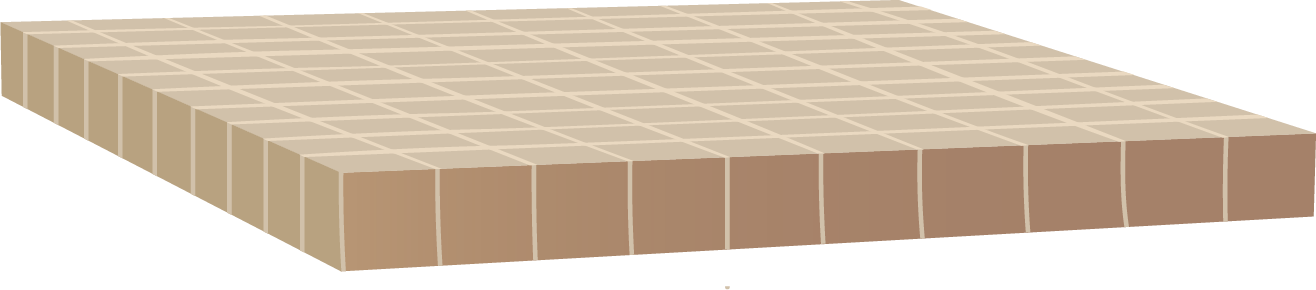 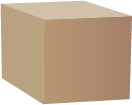 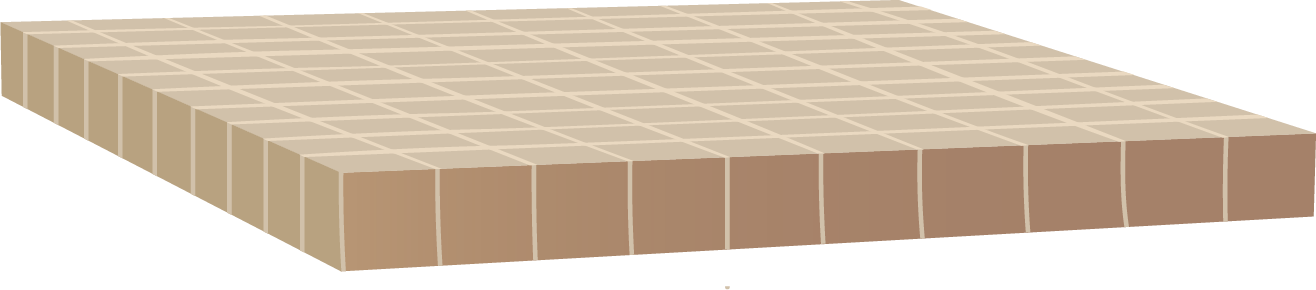 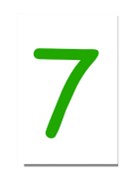 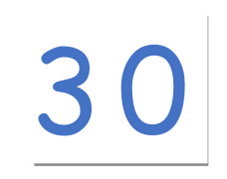 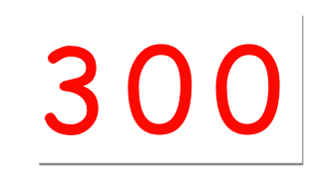 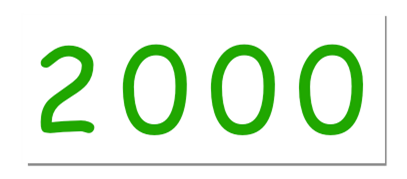 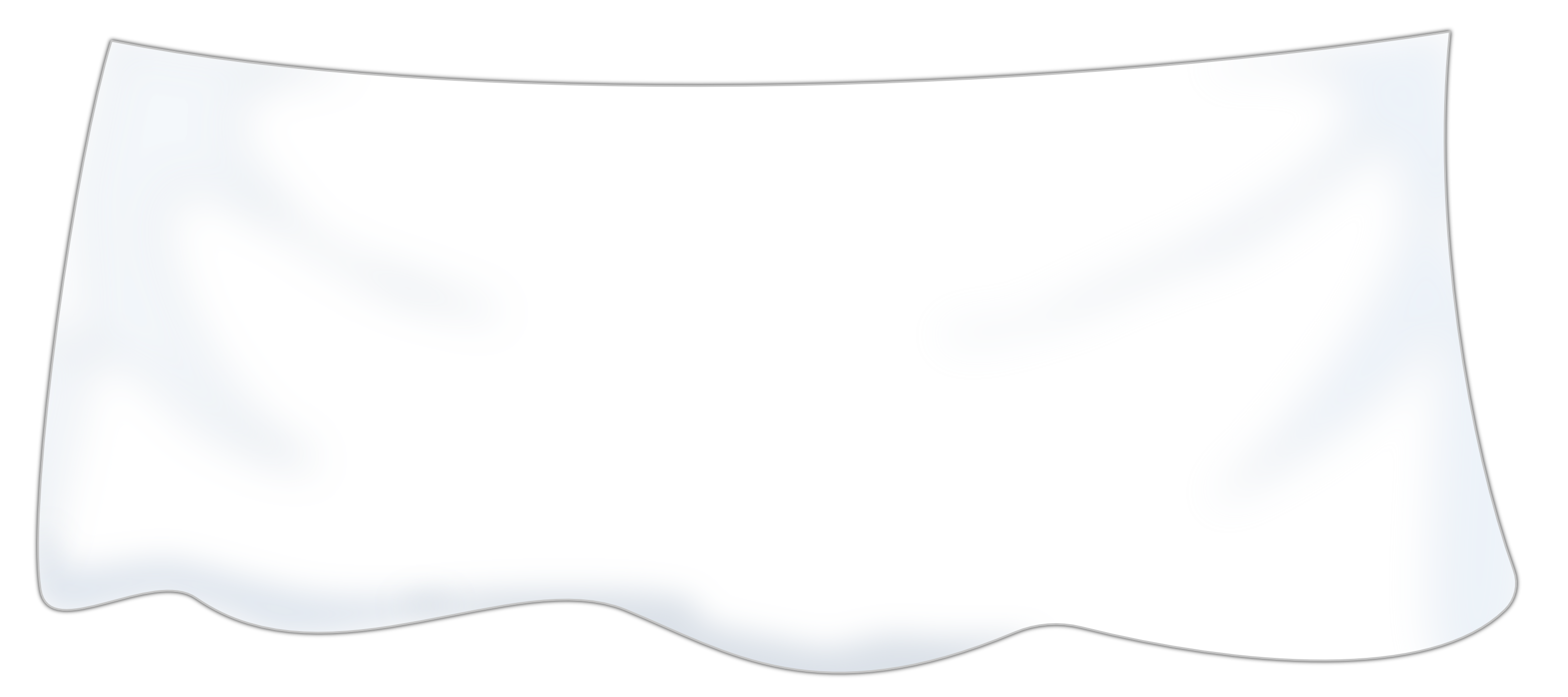 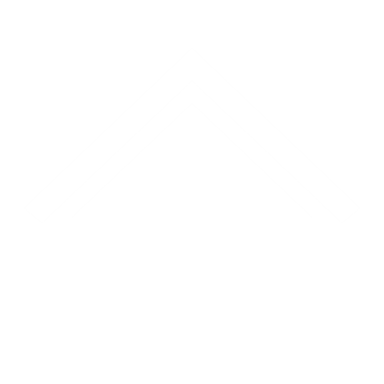 weiter
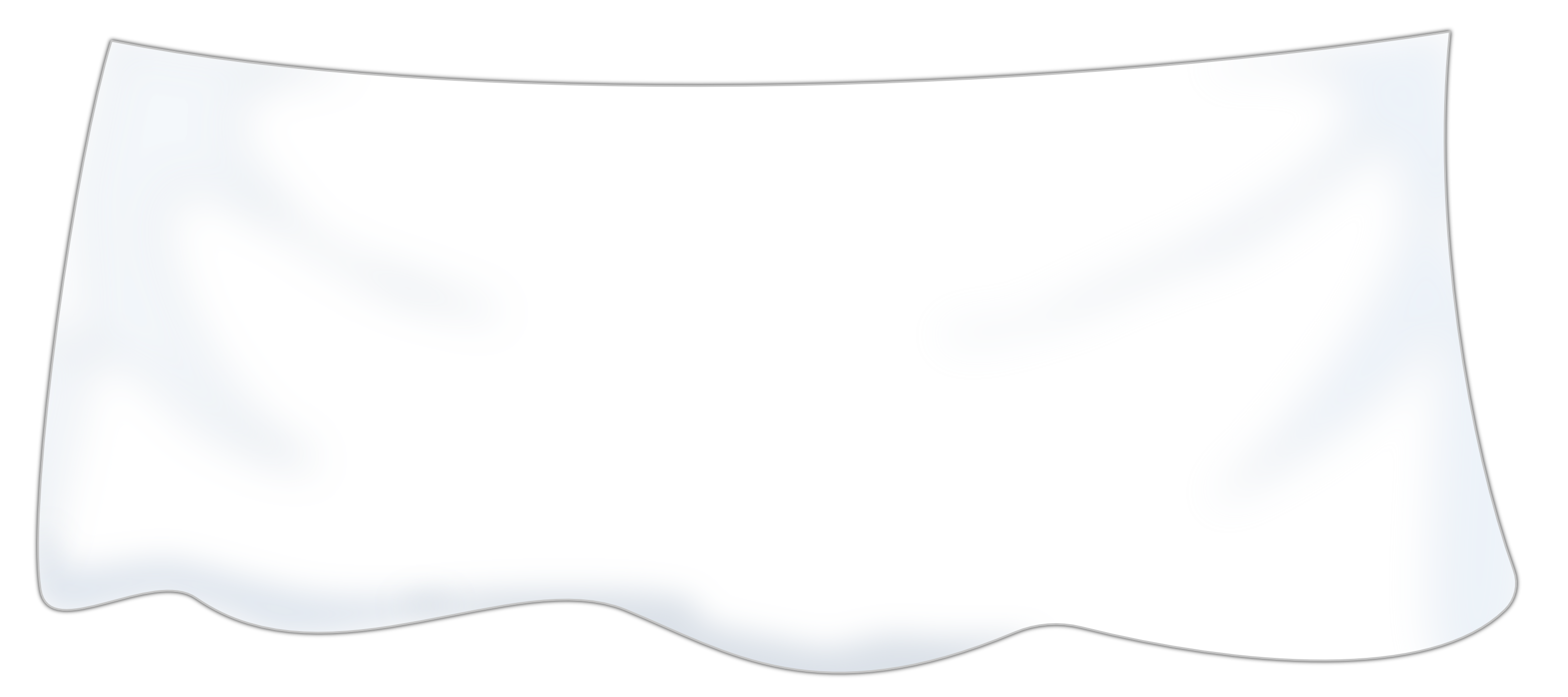 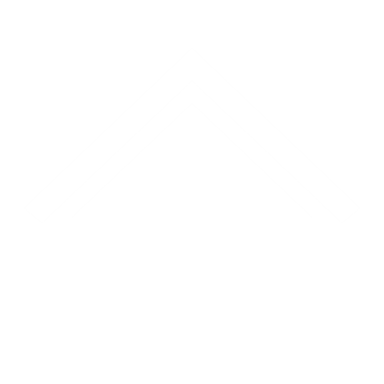 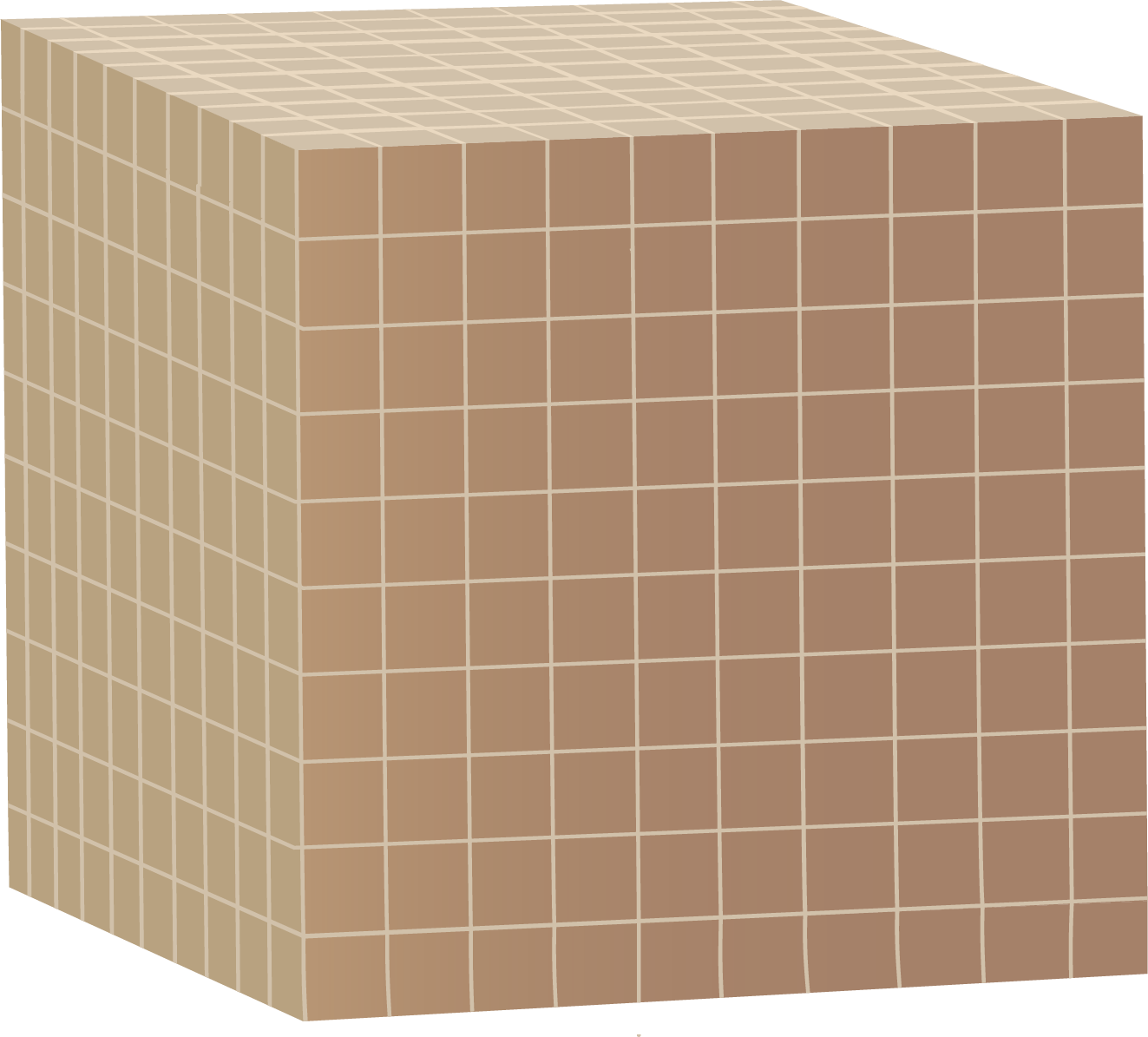 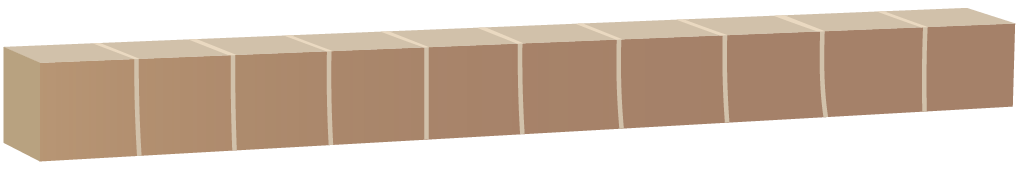 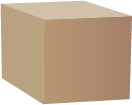 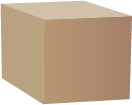 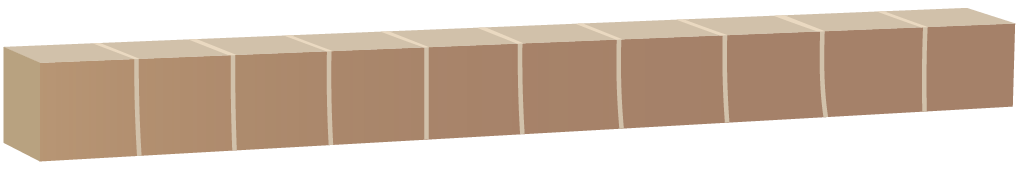 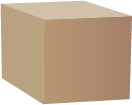 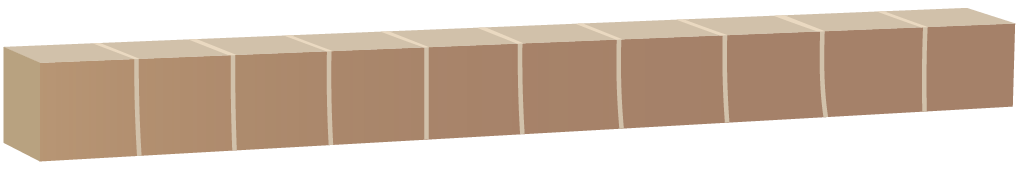 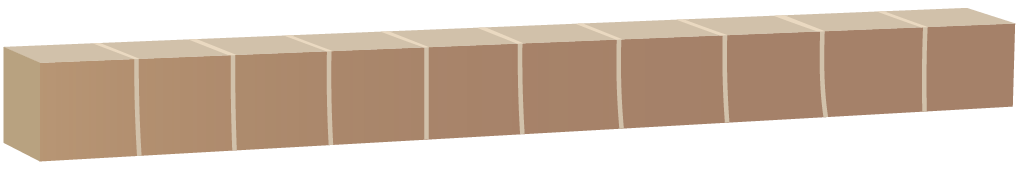 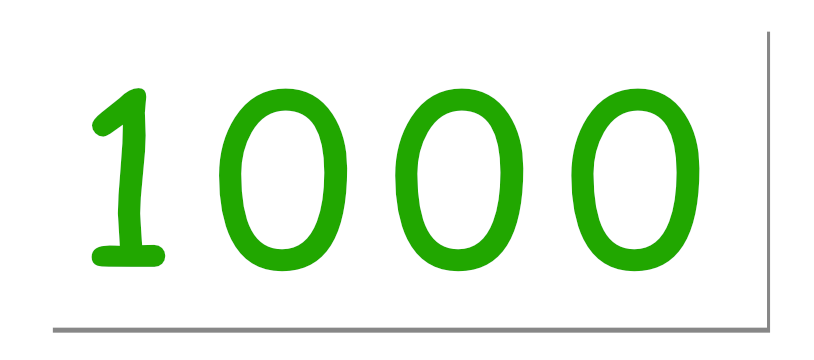 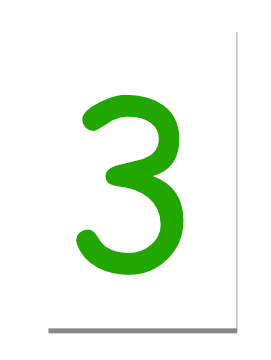 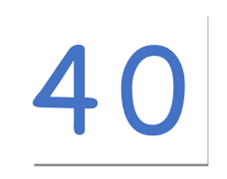 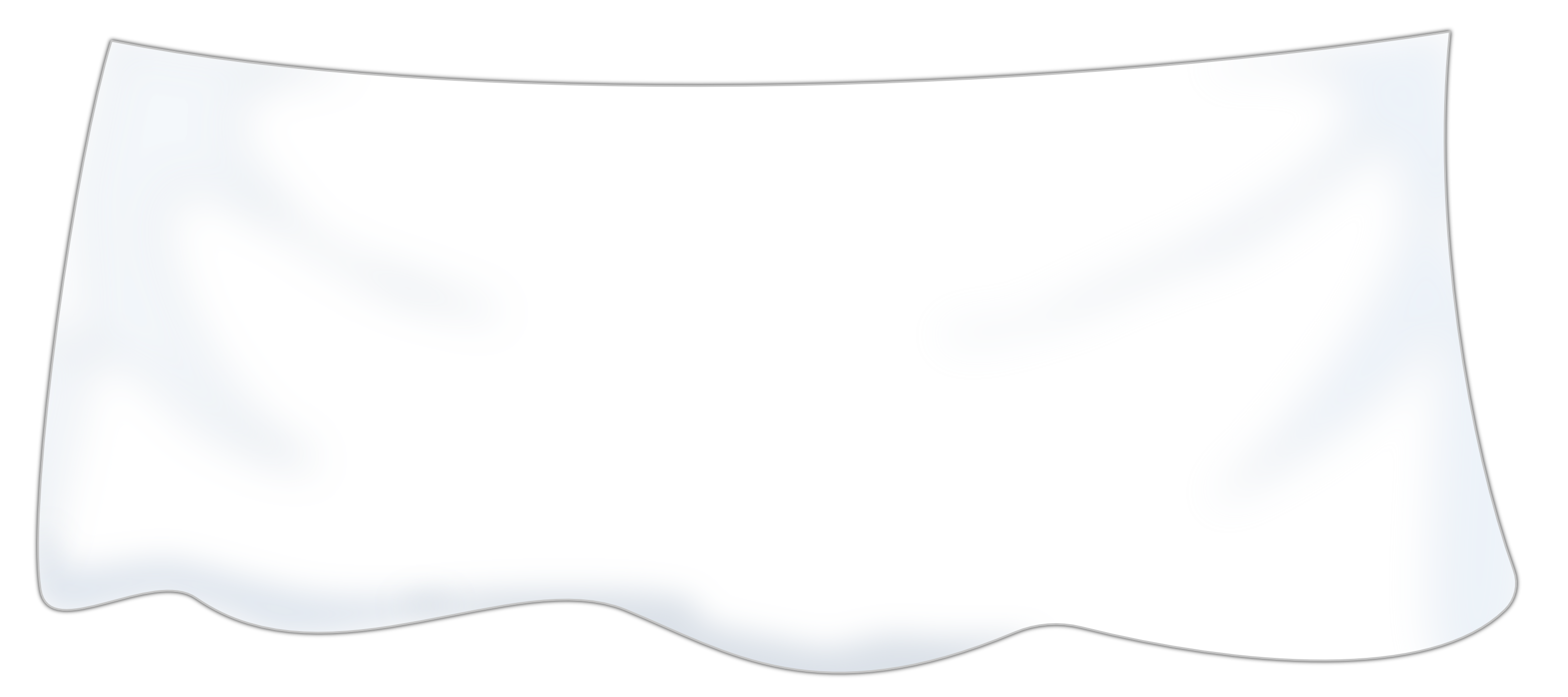 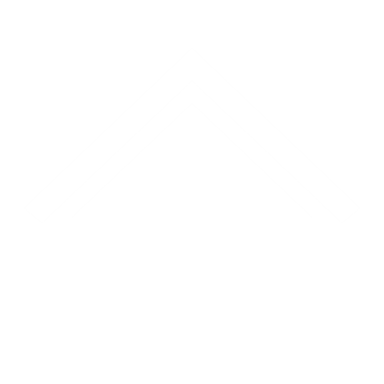 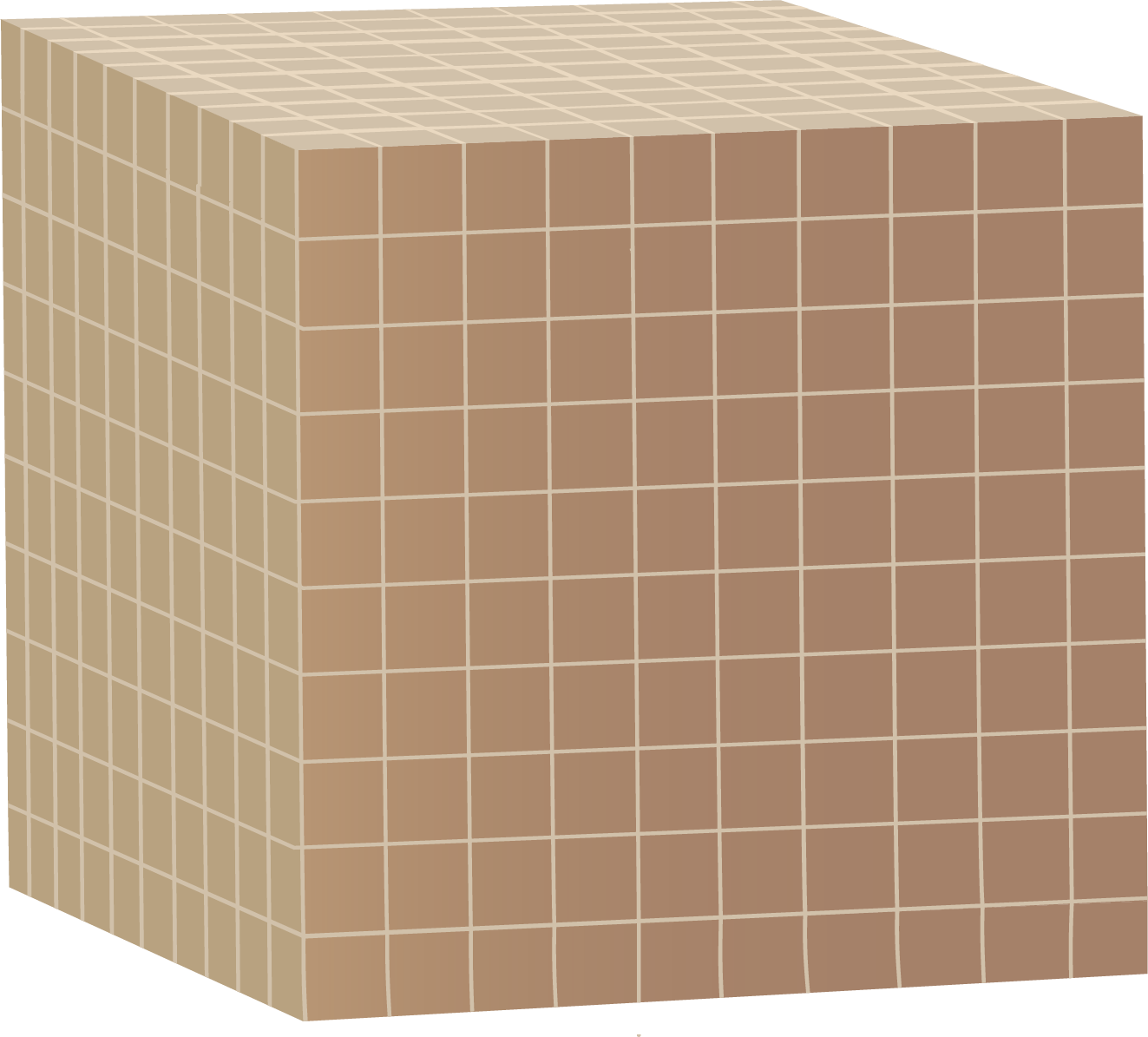 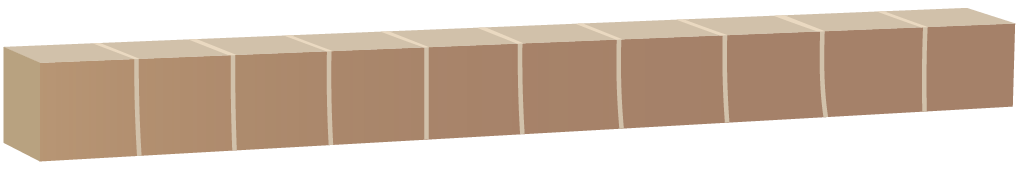 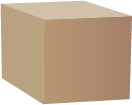 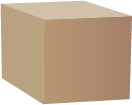 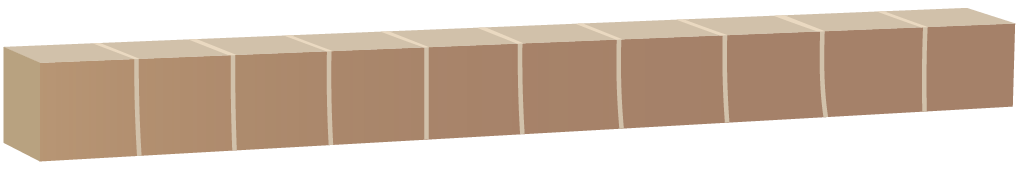 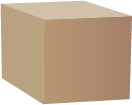 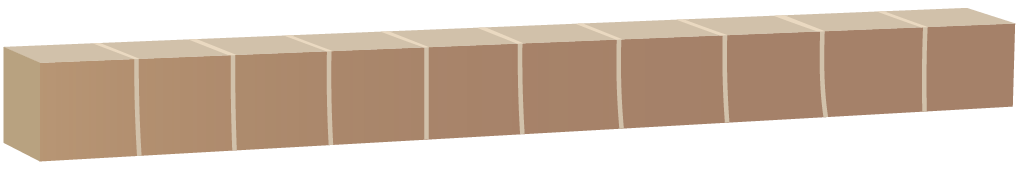 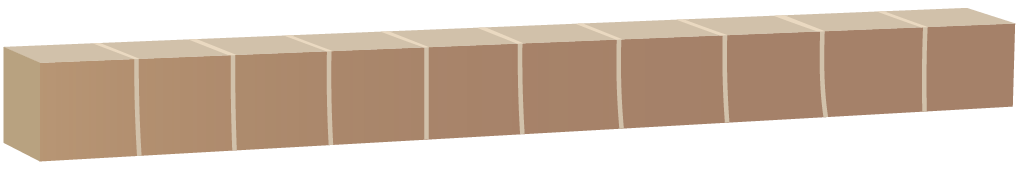 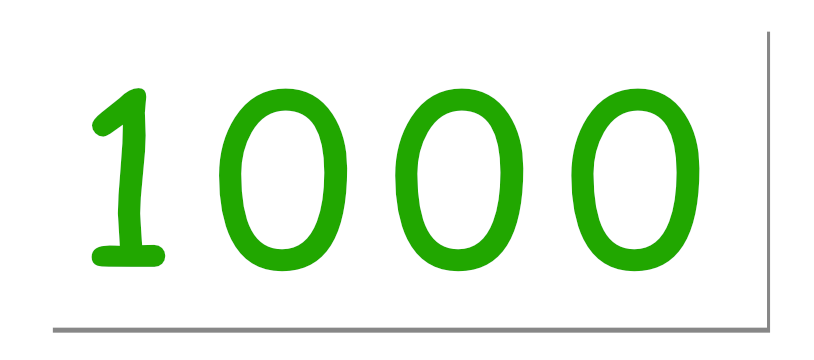 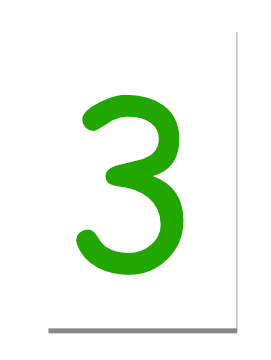 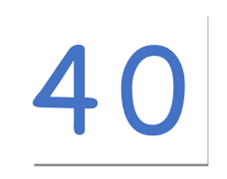 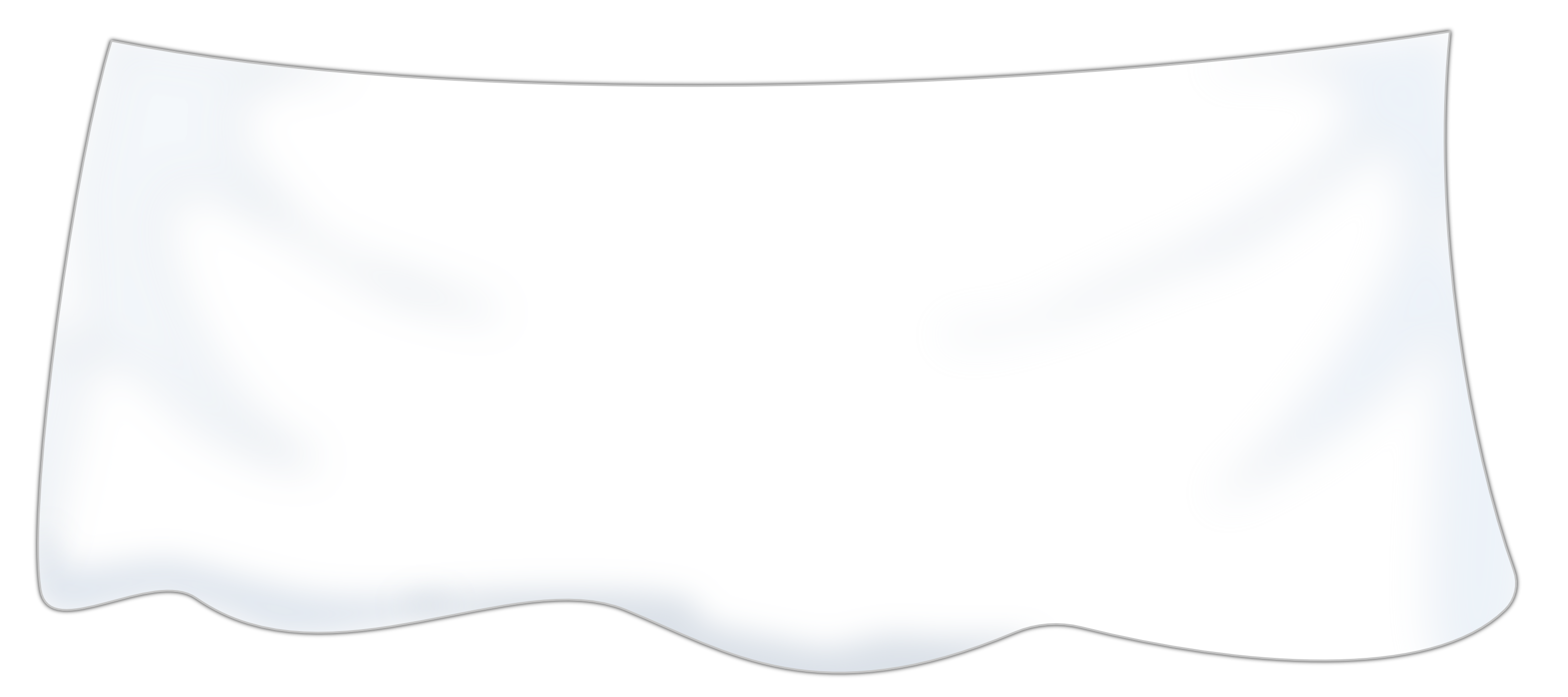 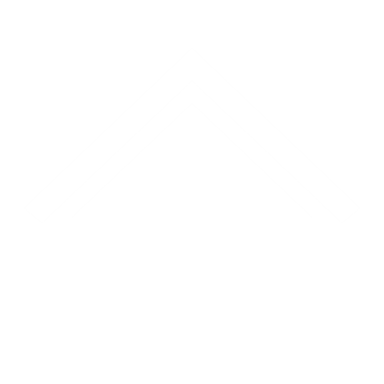 Welche Zahl liegt jetzt
unter dem Tuch?
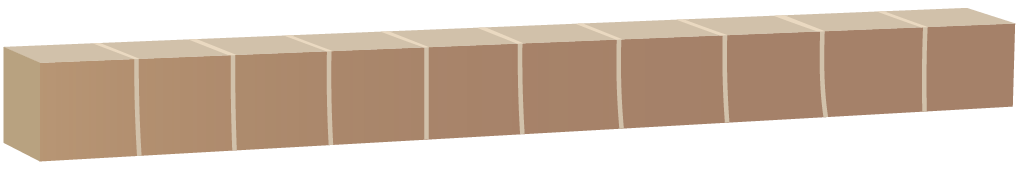 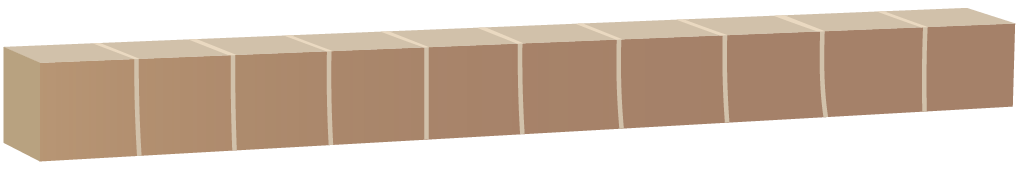 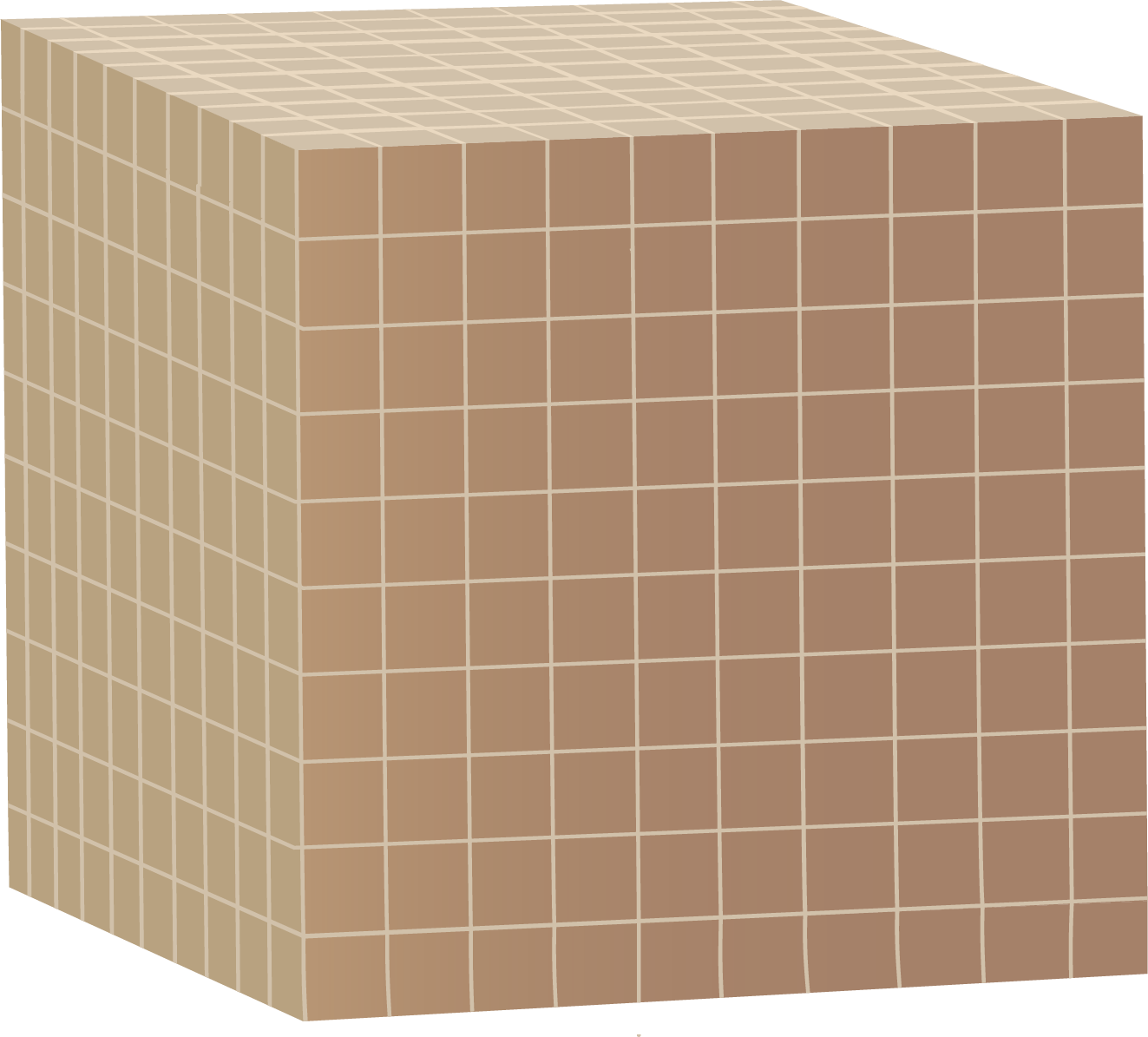 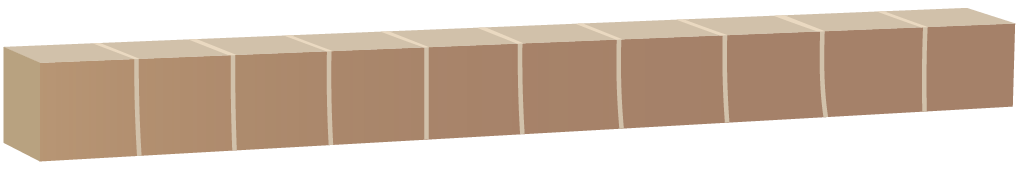 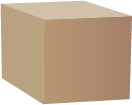 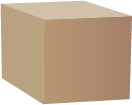 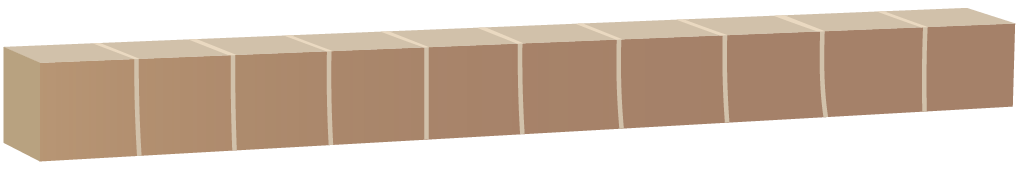 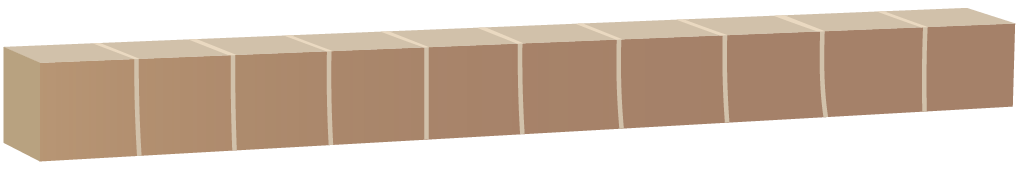 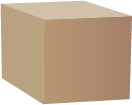 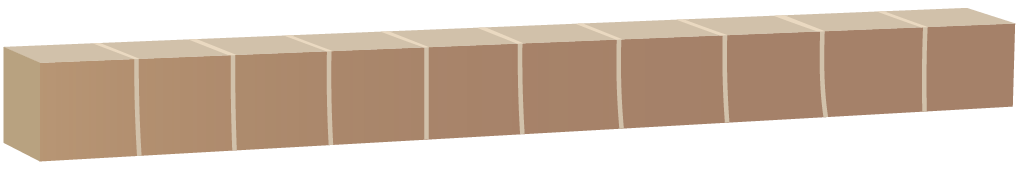 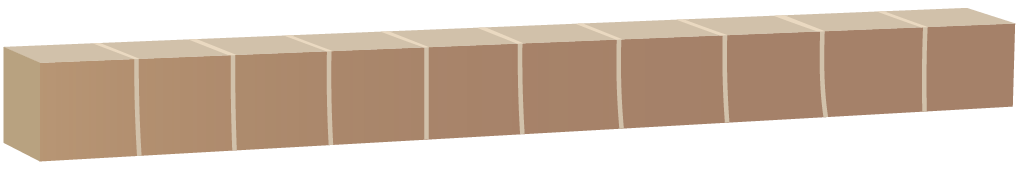 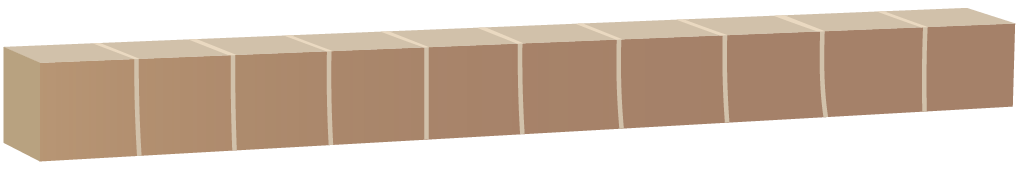 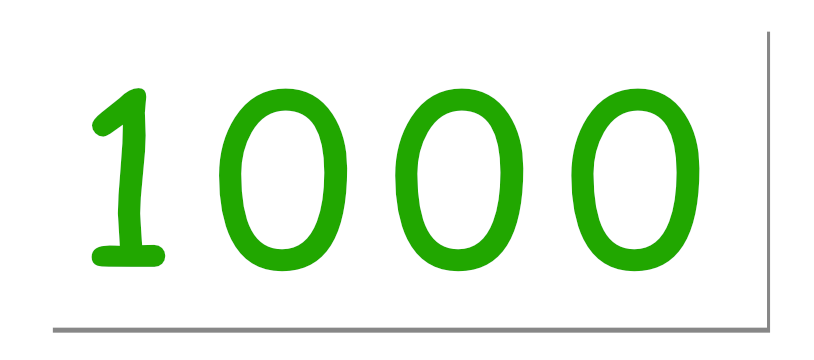 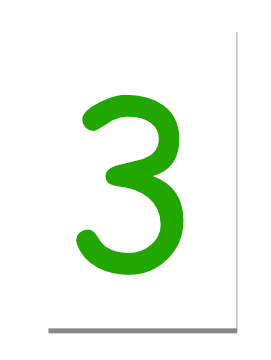 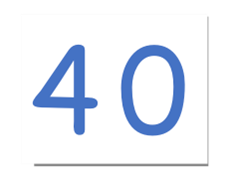 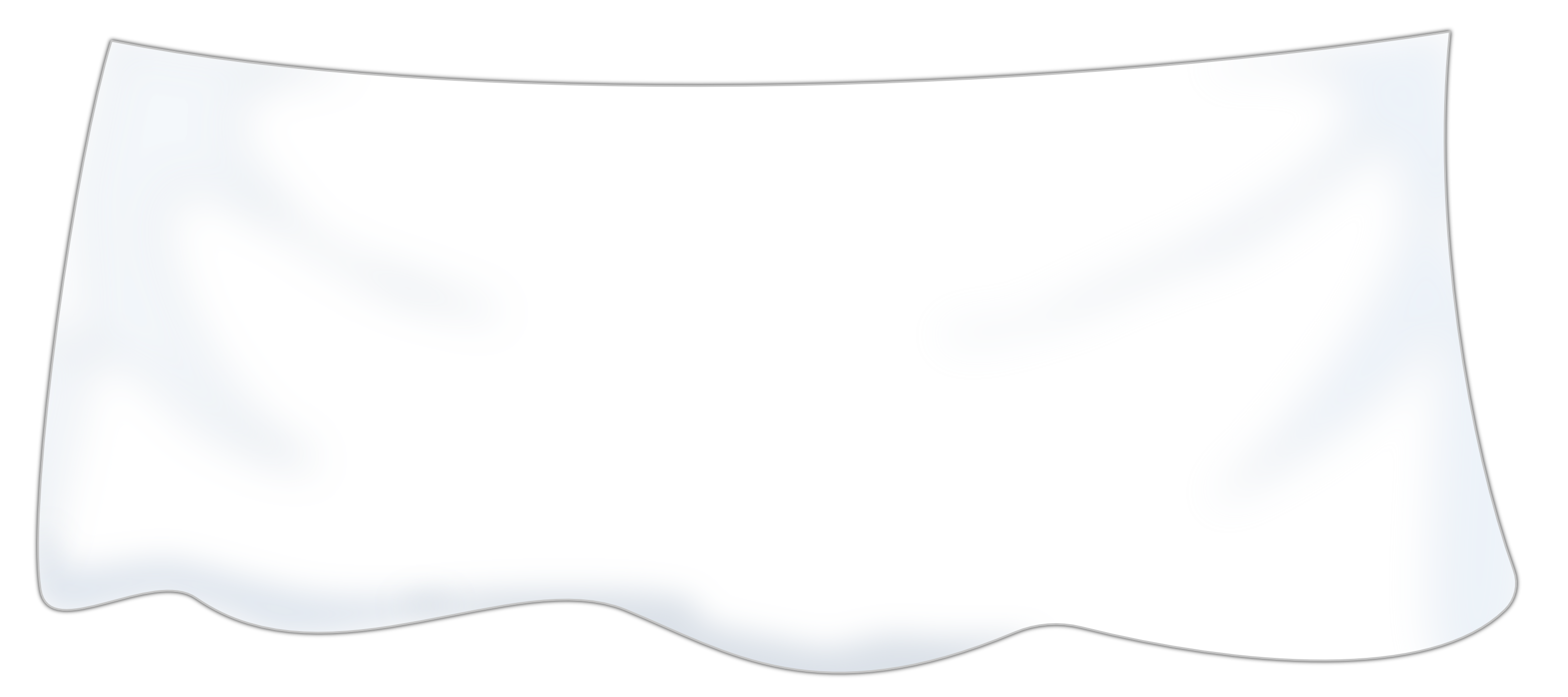 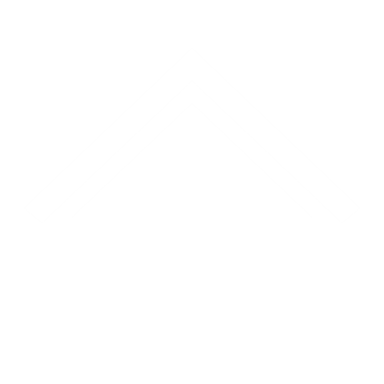 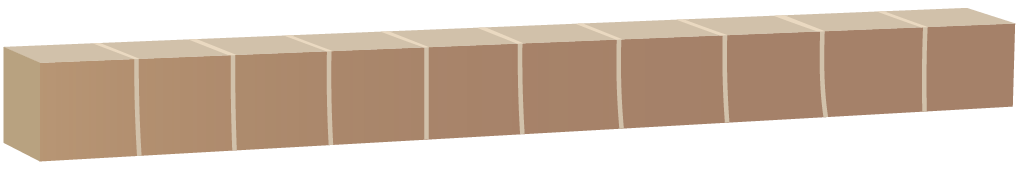 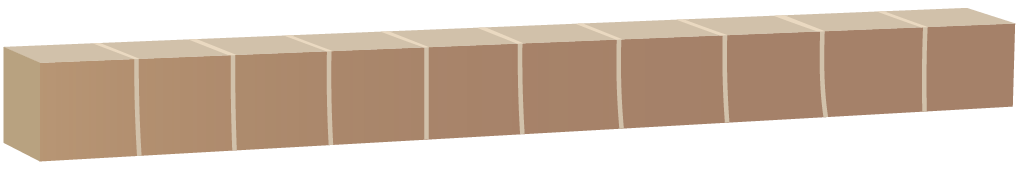 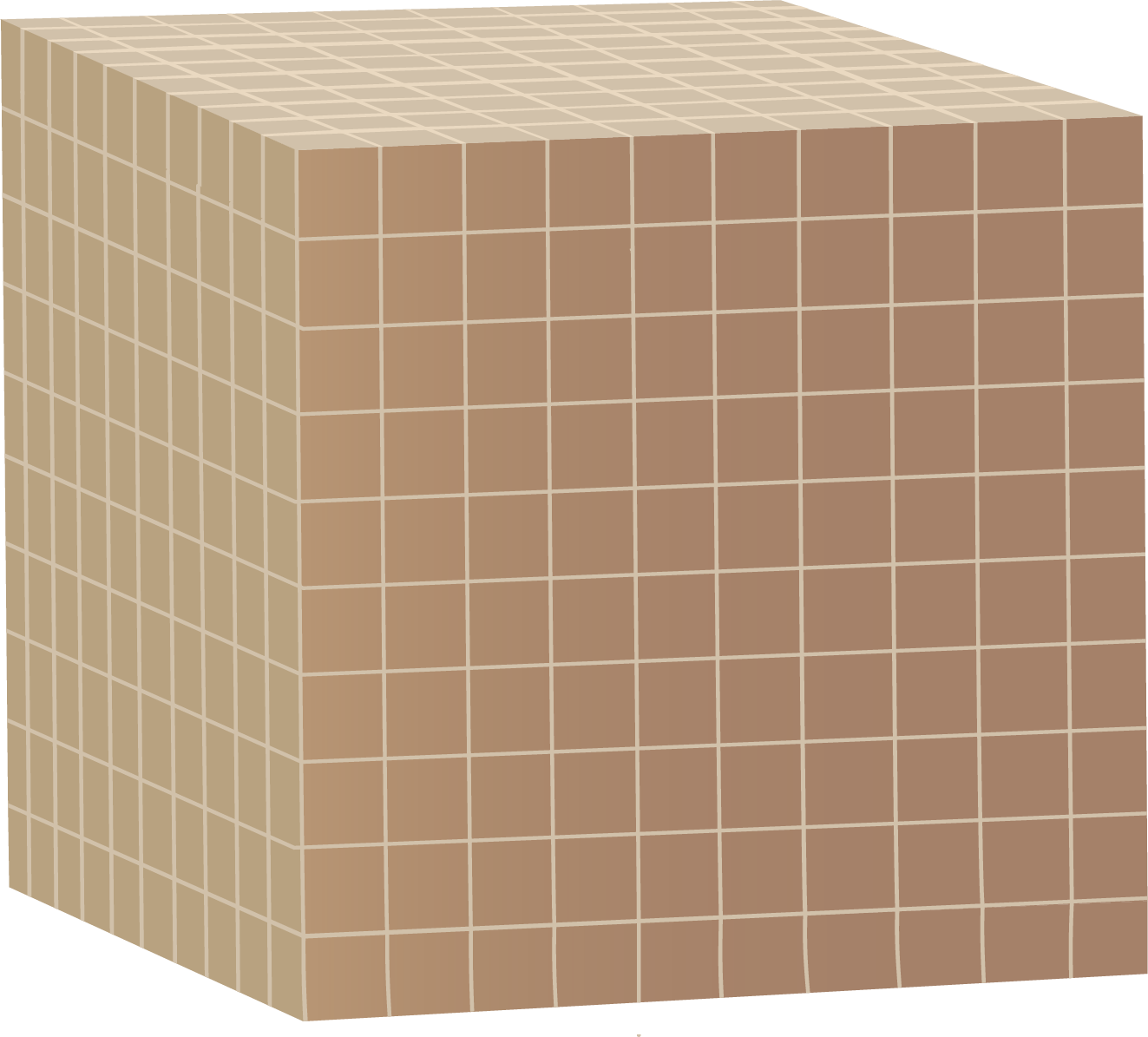 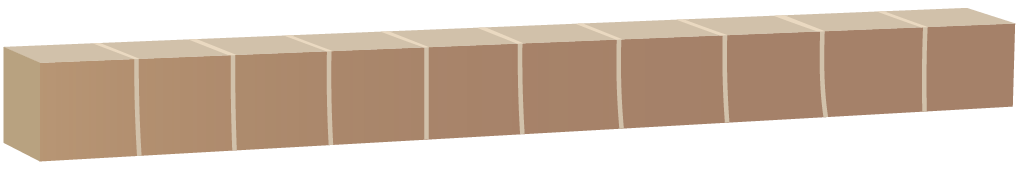 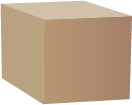 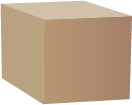 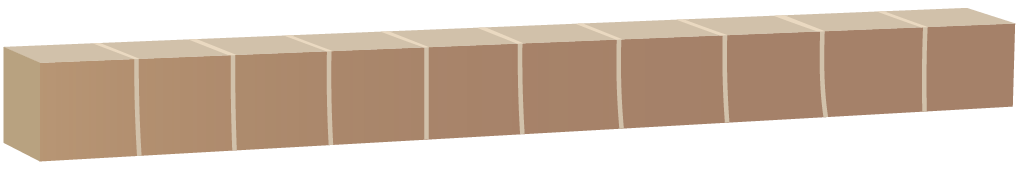 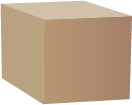 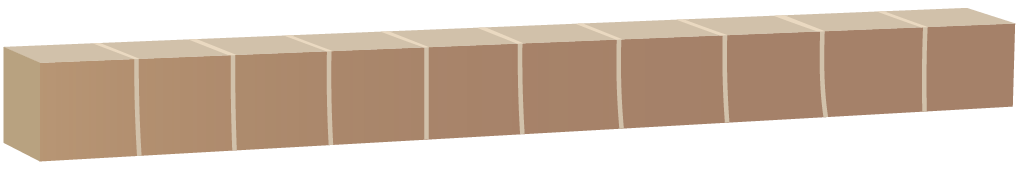 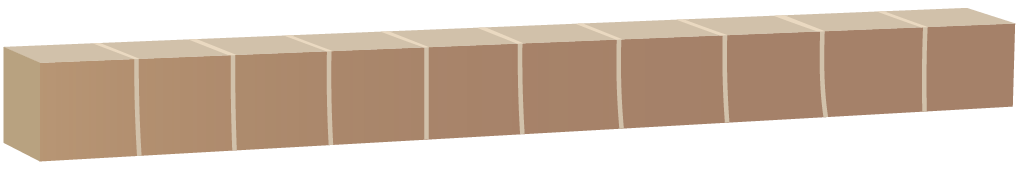 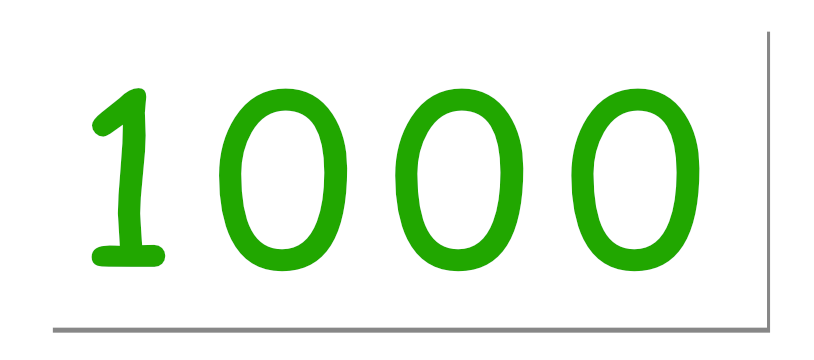 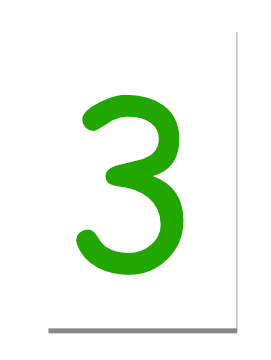 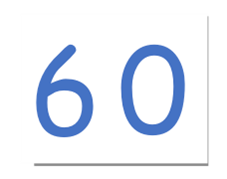 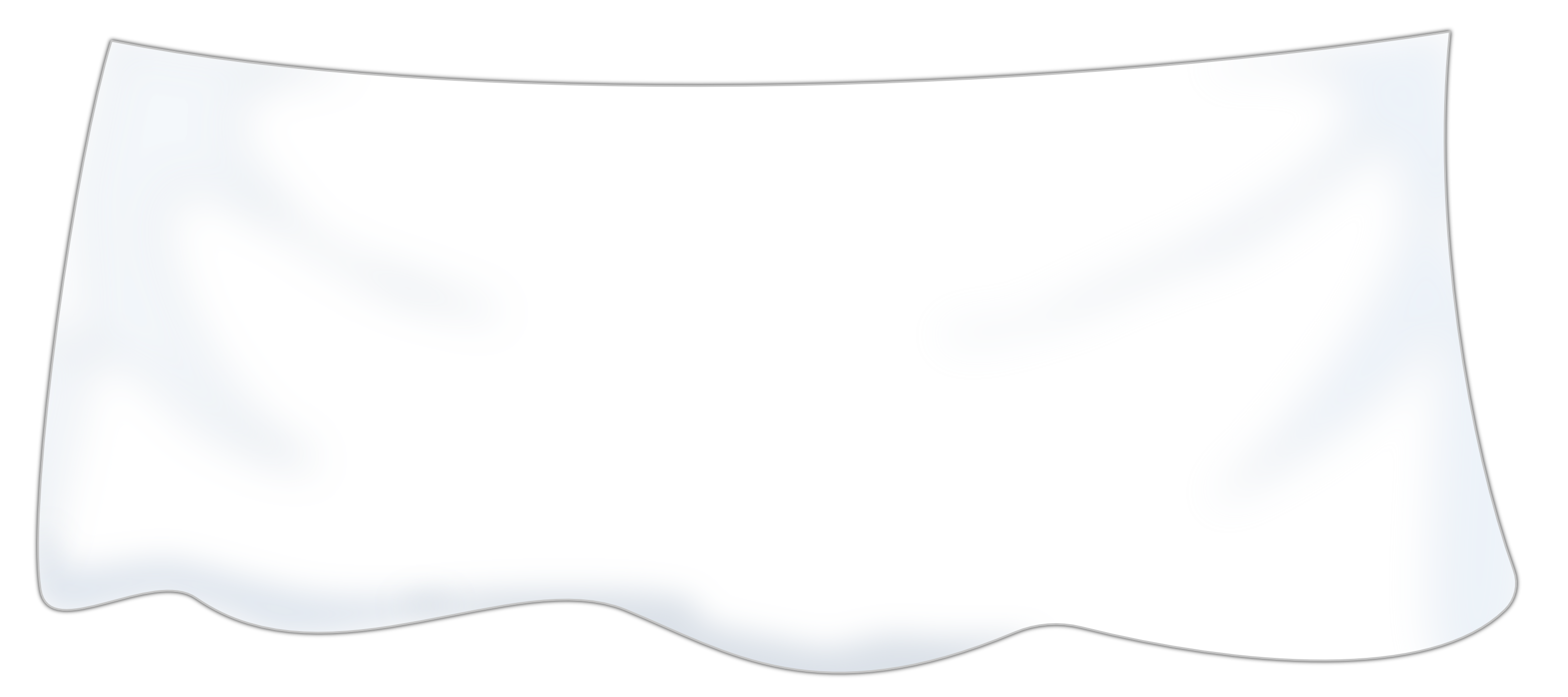 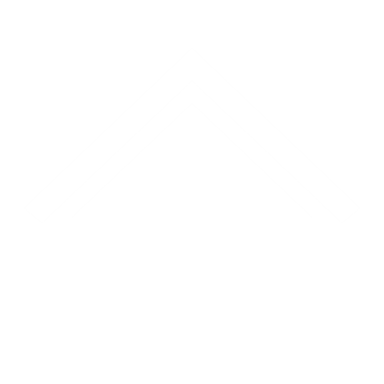 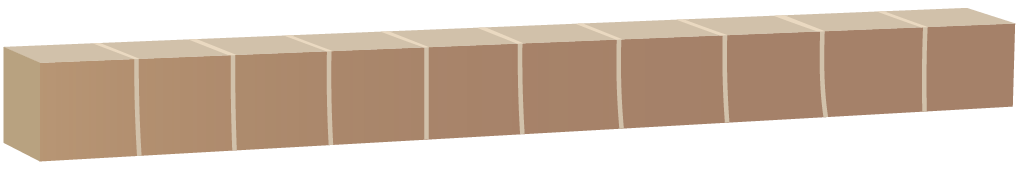 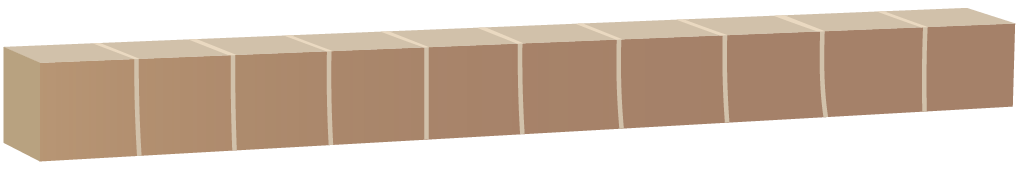 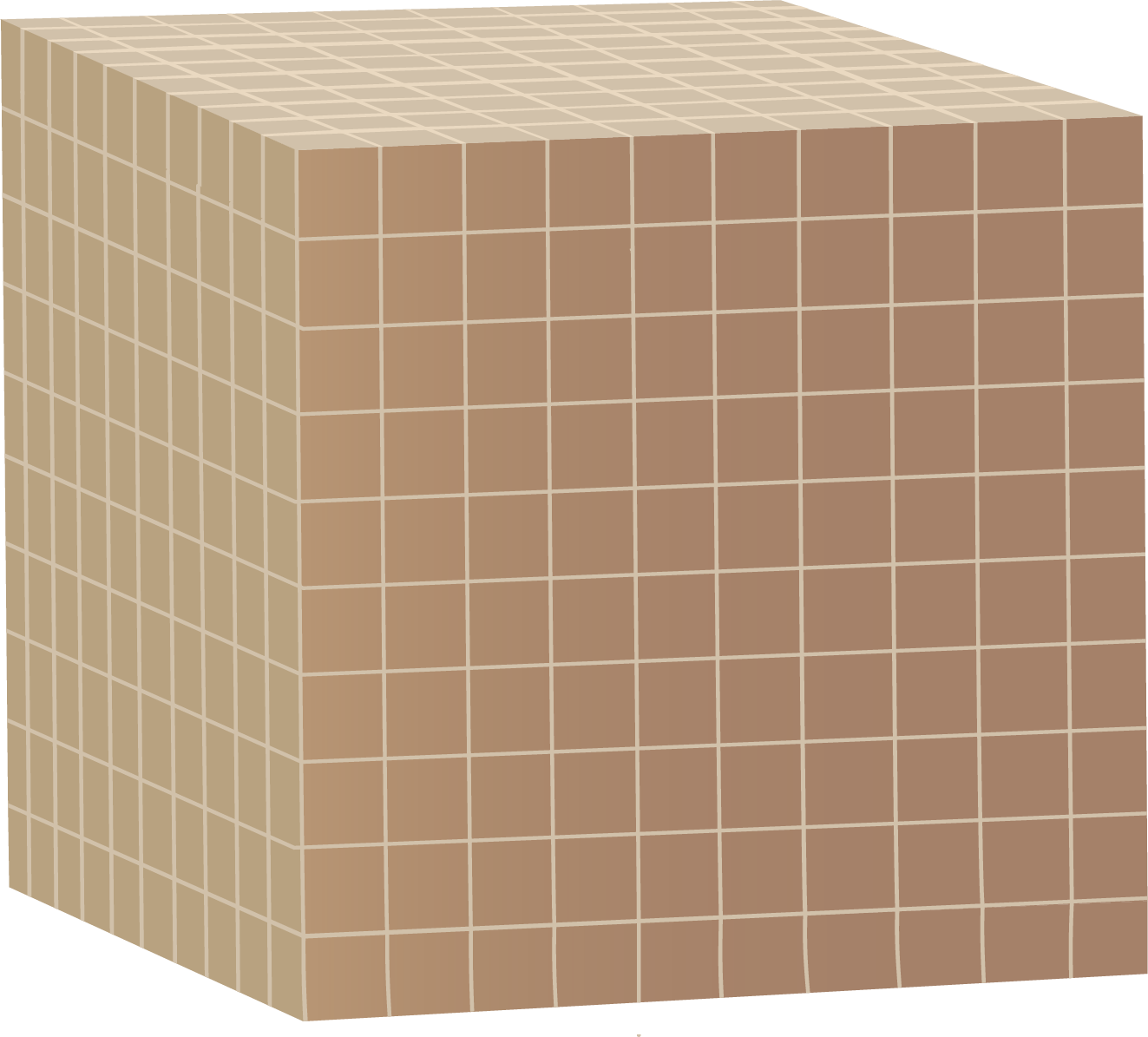 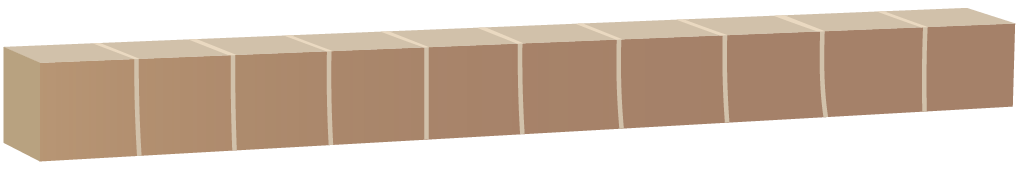 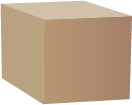 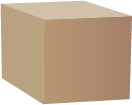 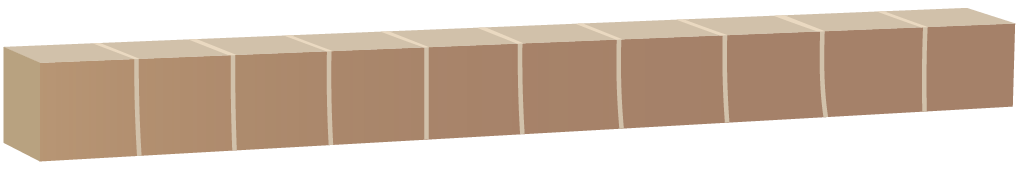 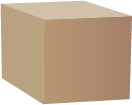 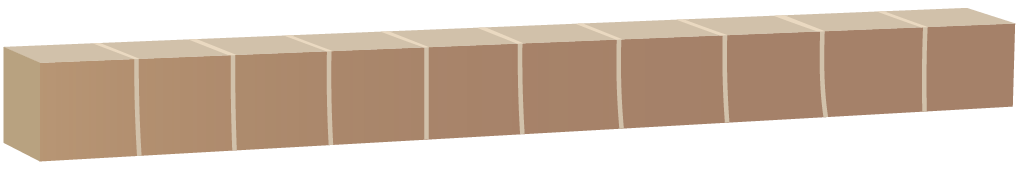 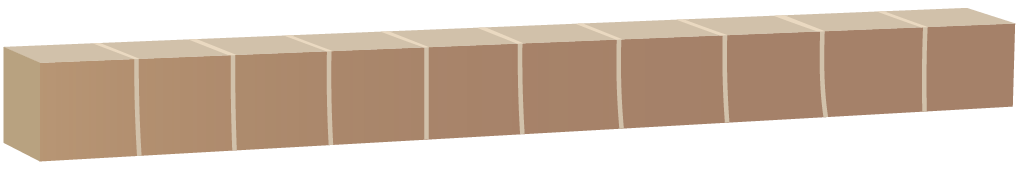 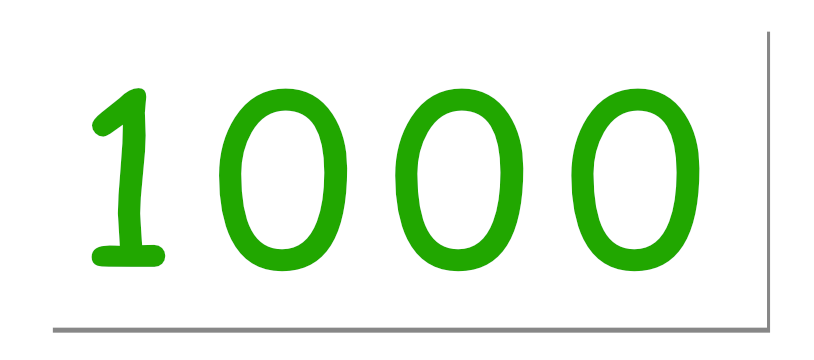 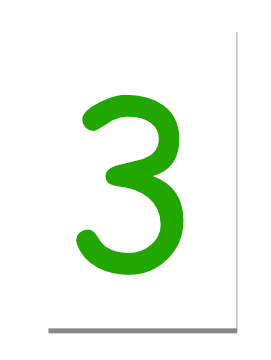 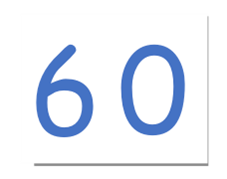 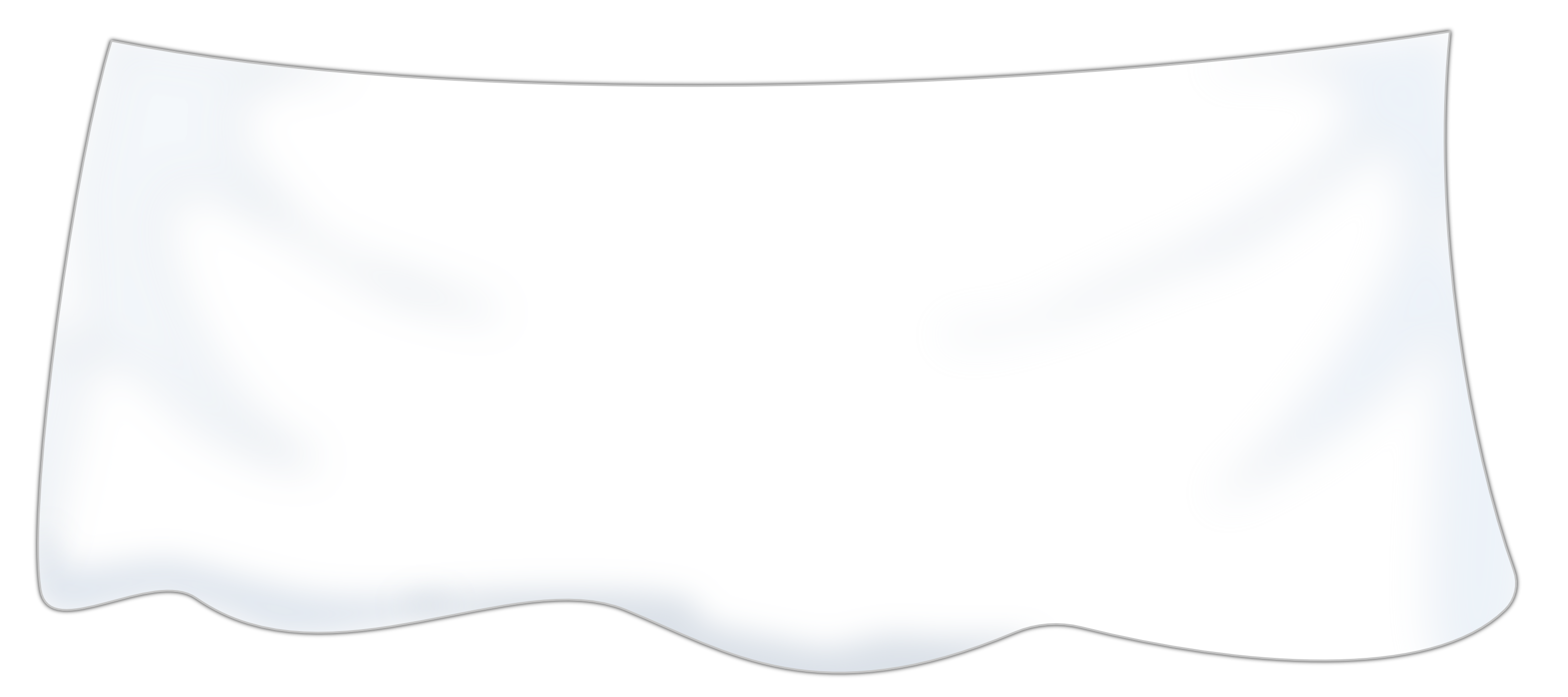 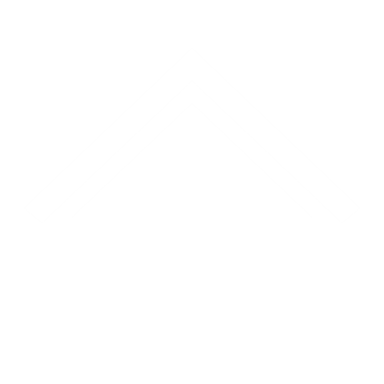 weiter
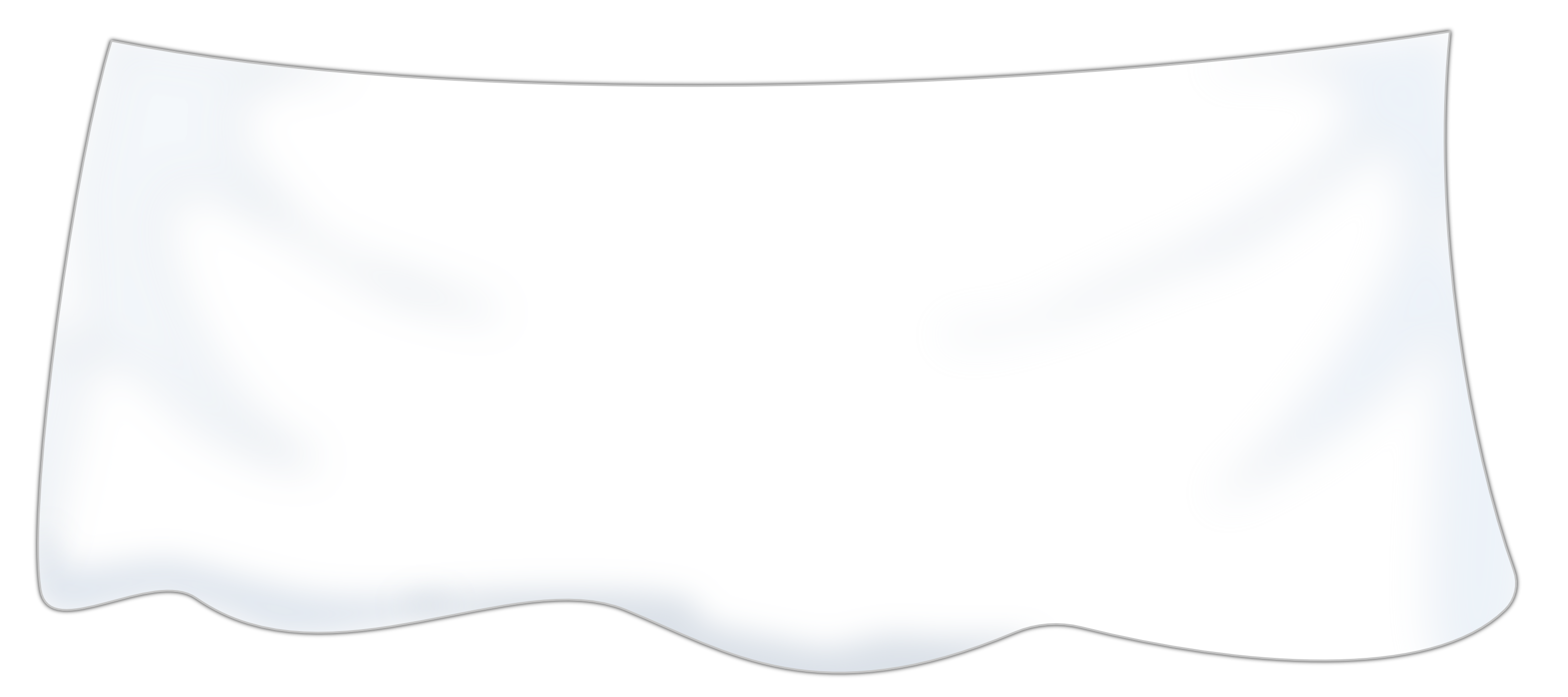 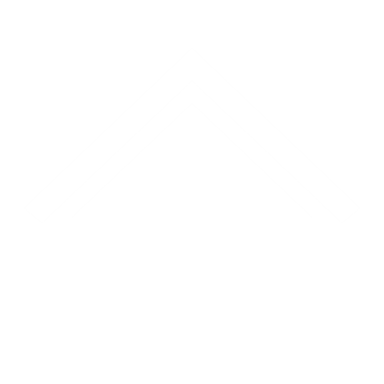 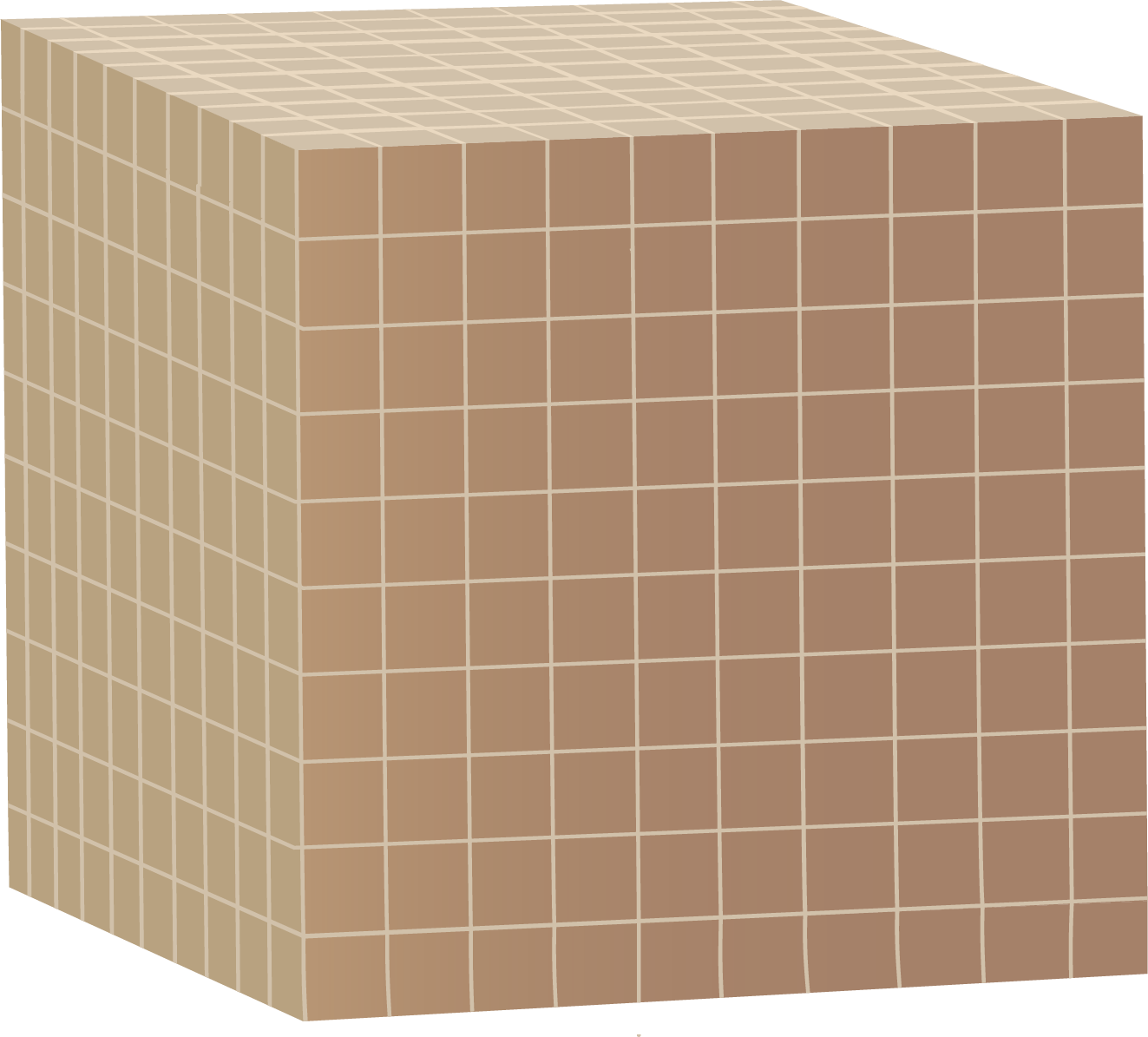 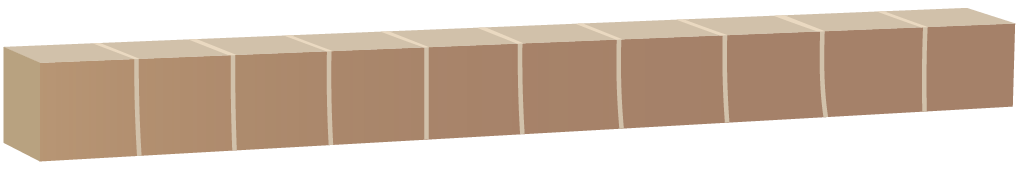 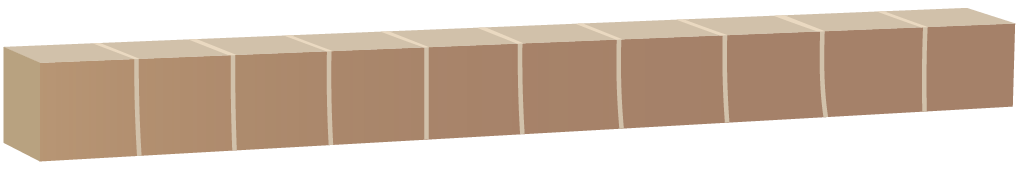 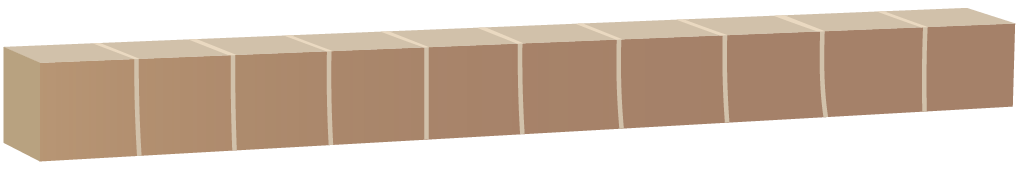 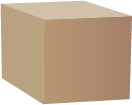 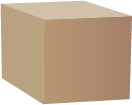 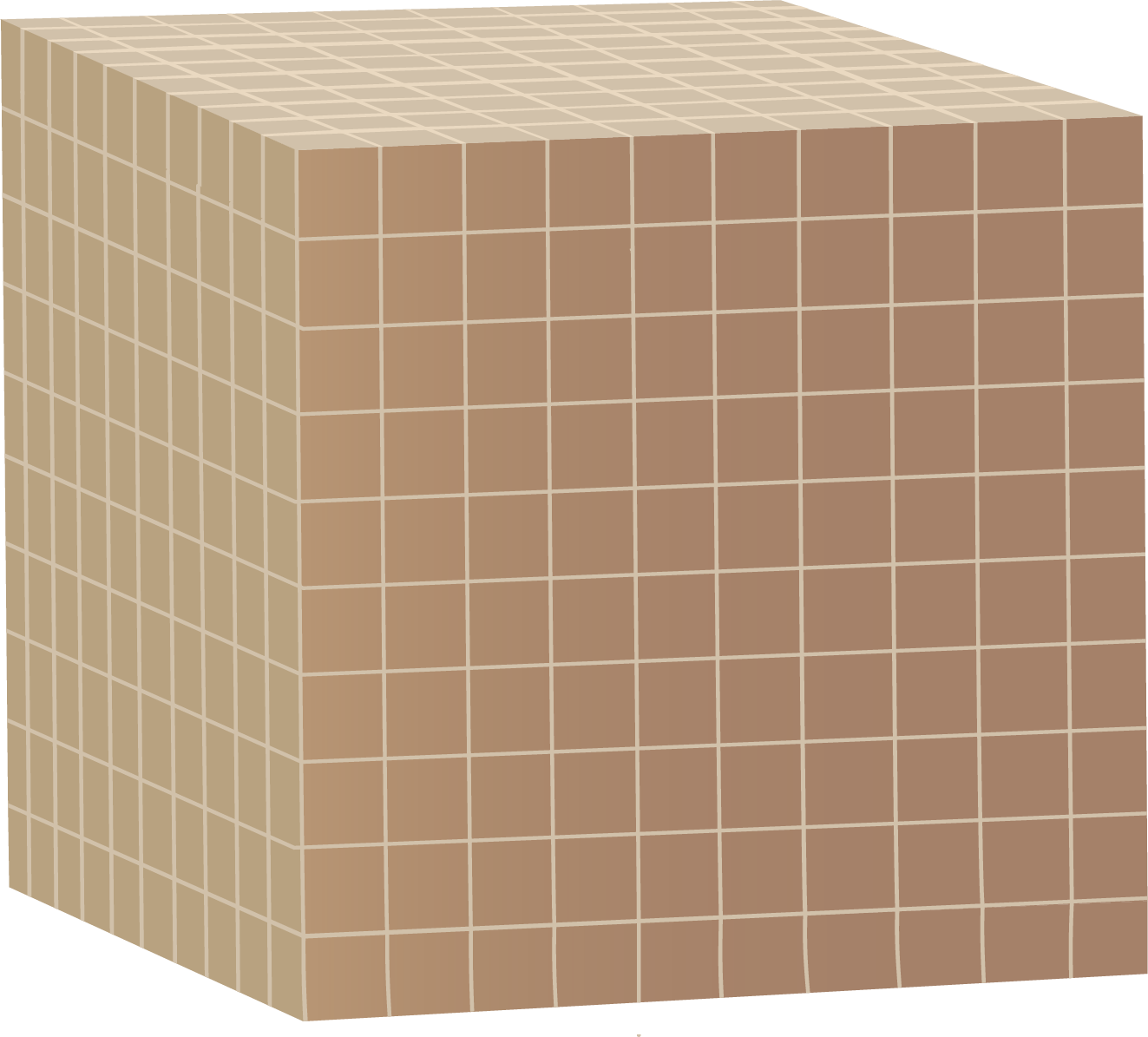 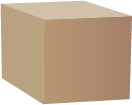 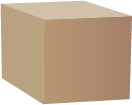 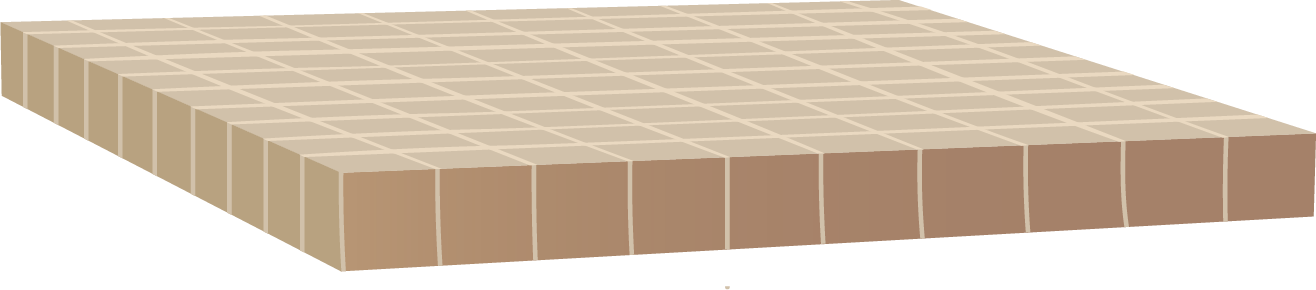 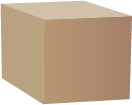 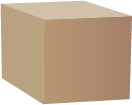 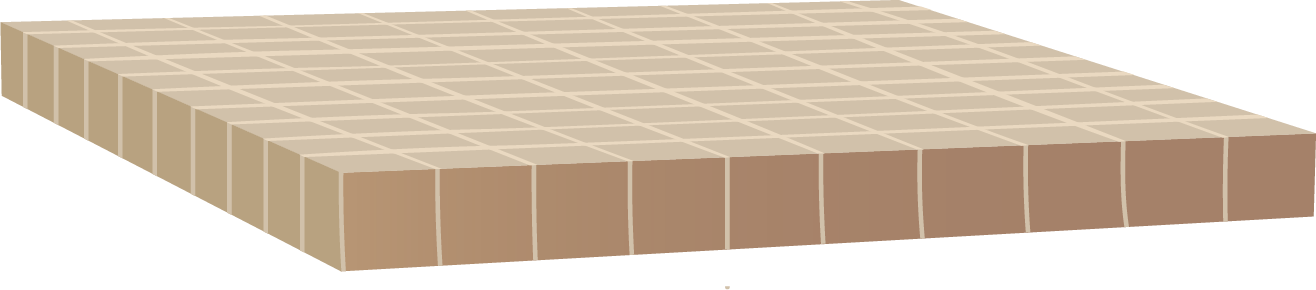 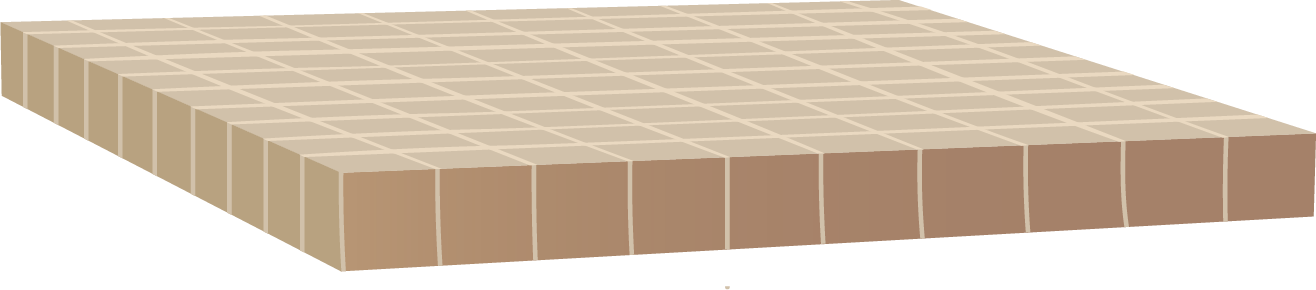 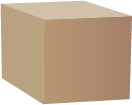 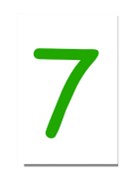 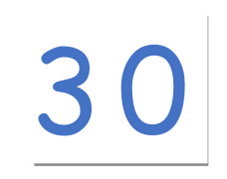 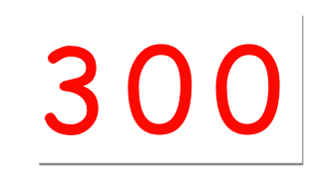 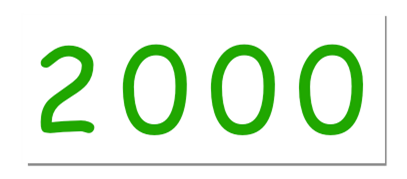 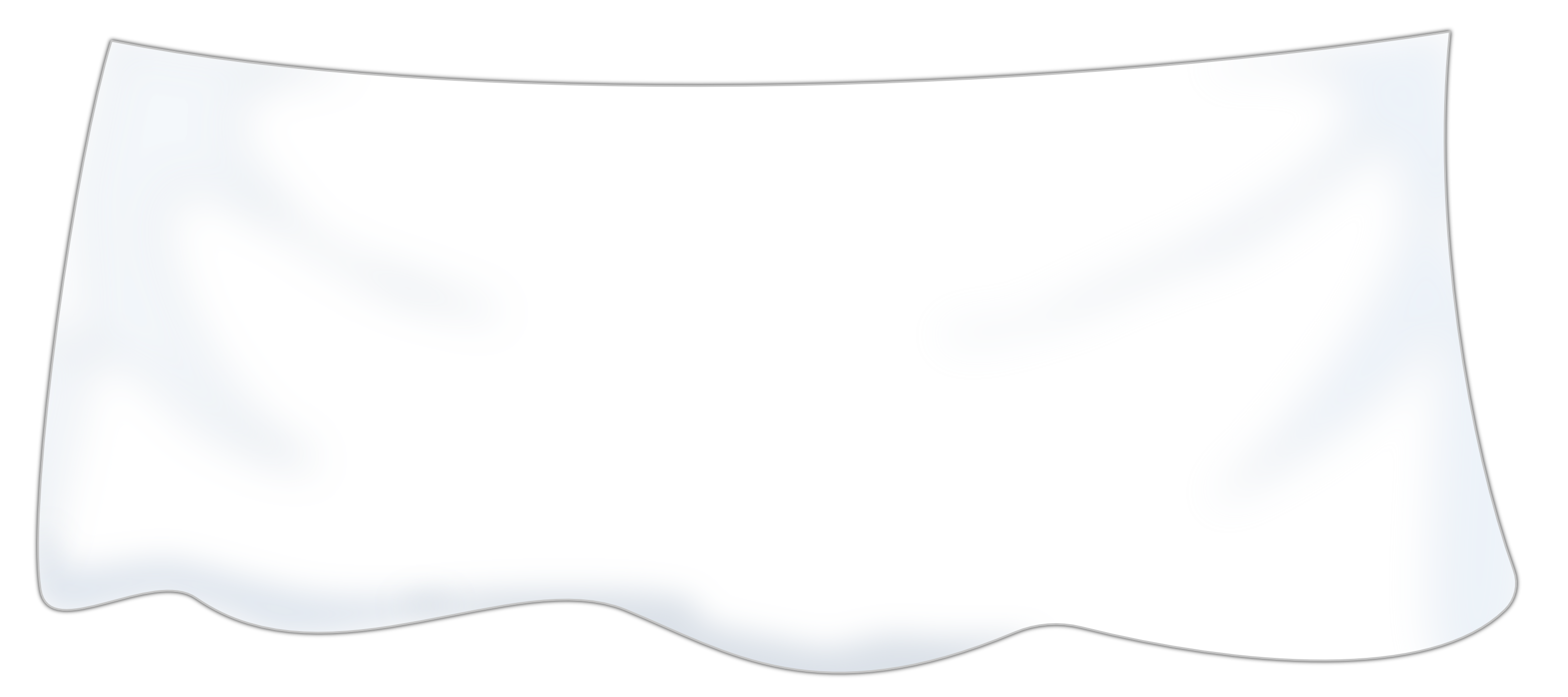 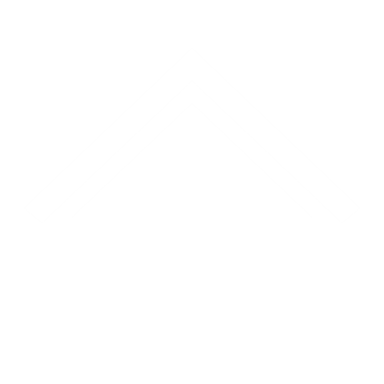 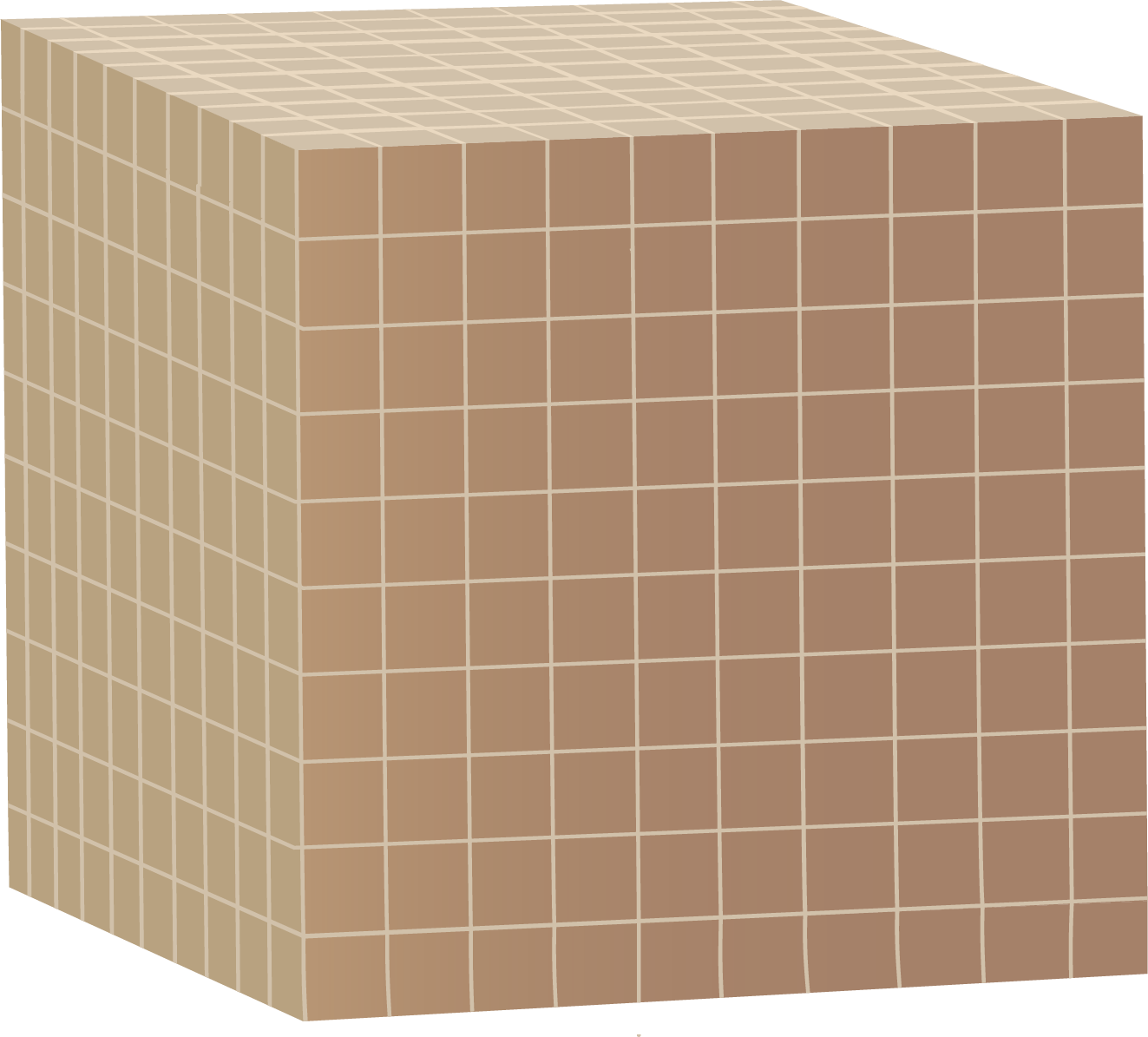 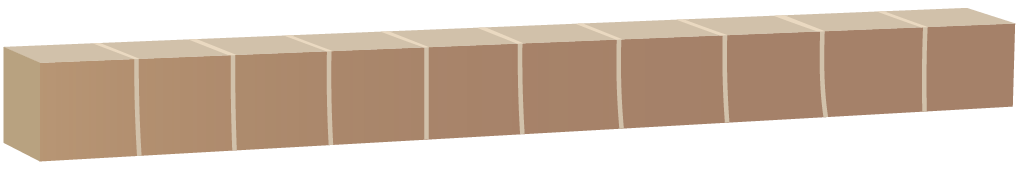 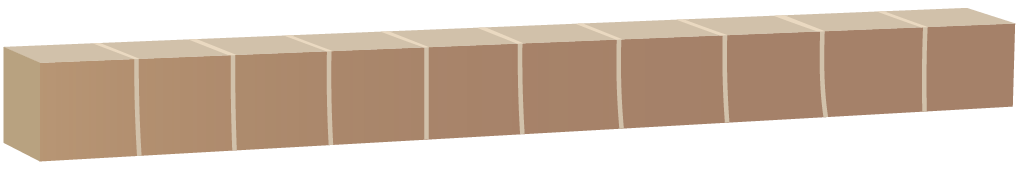 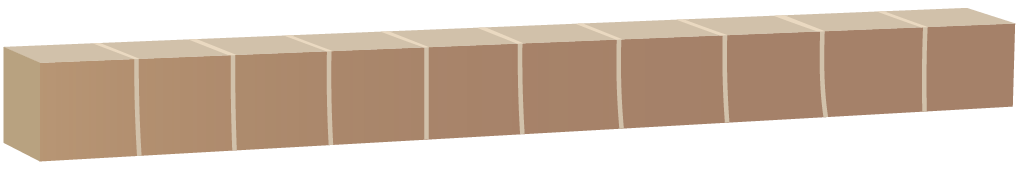 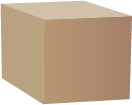 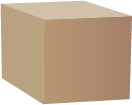 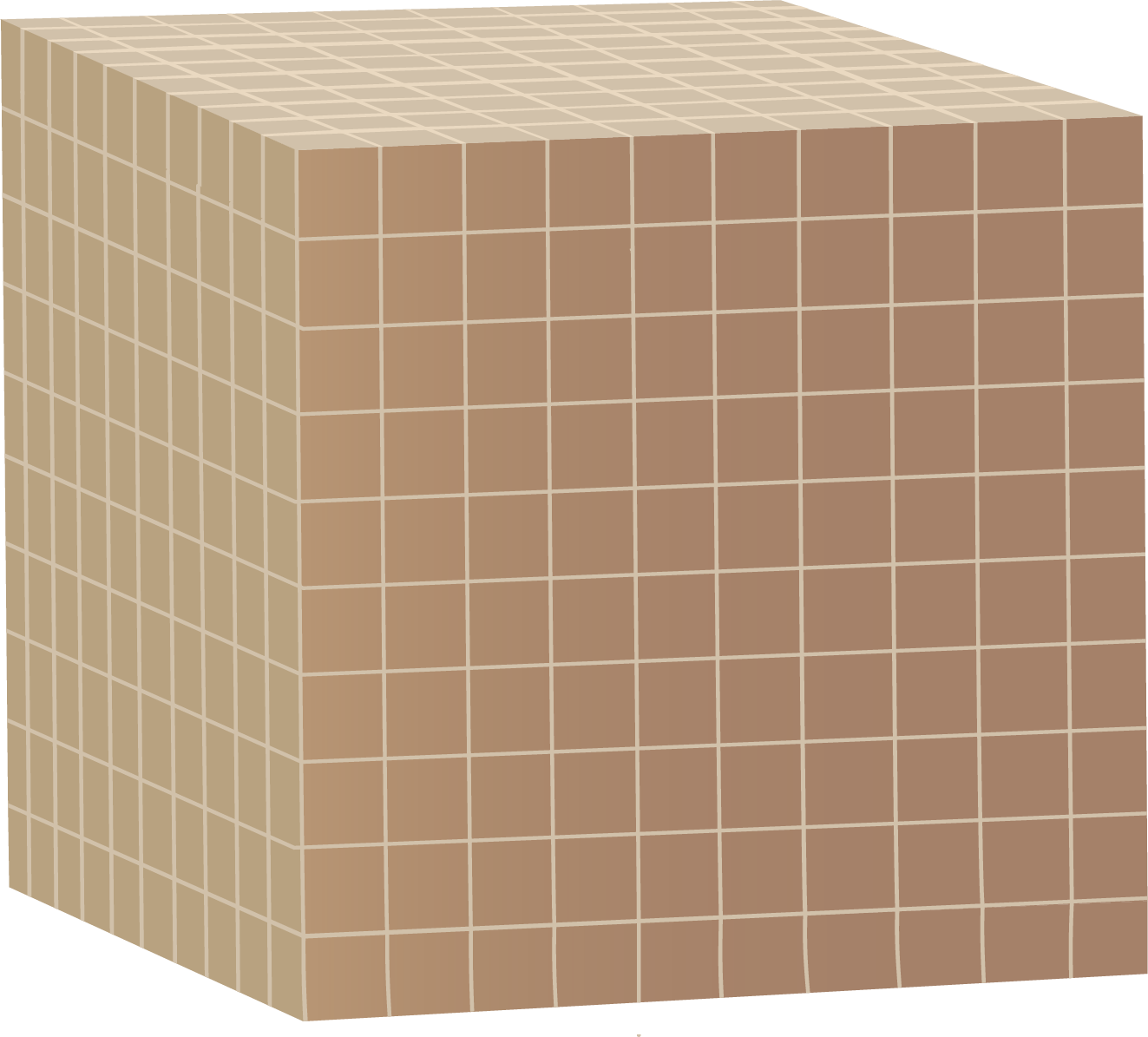 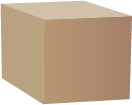 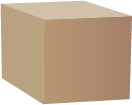 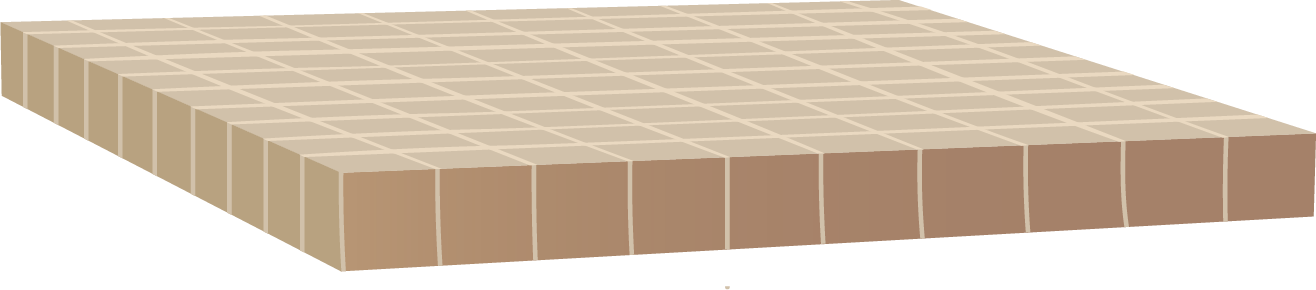 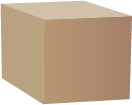 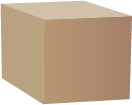 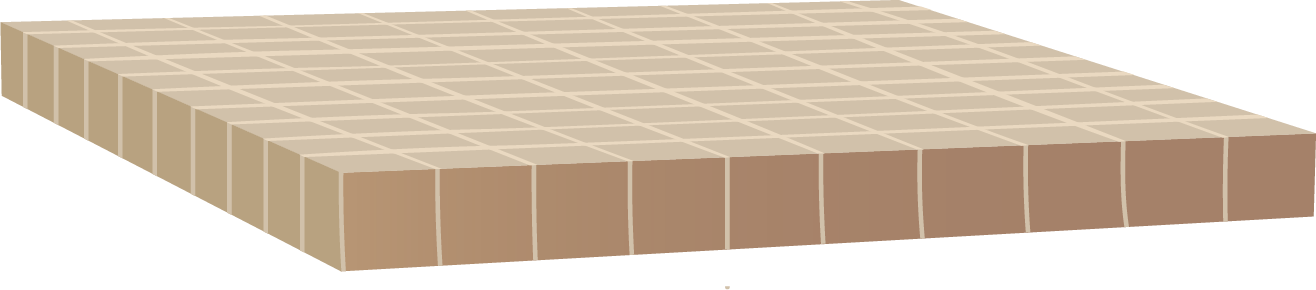 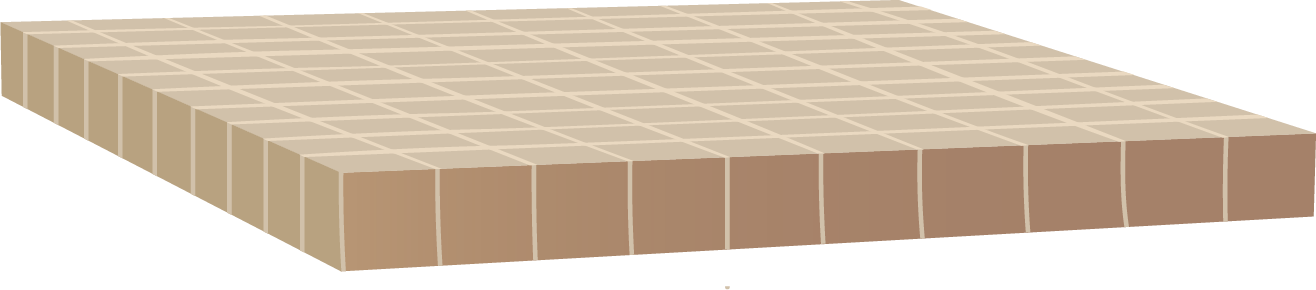 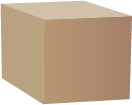 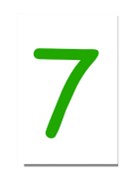 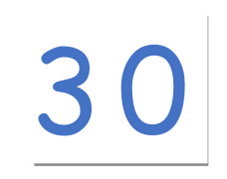 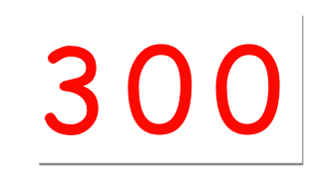 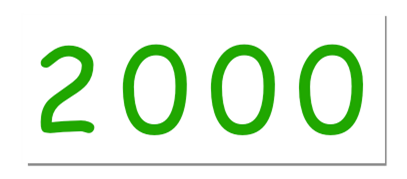 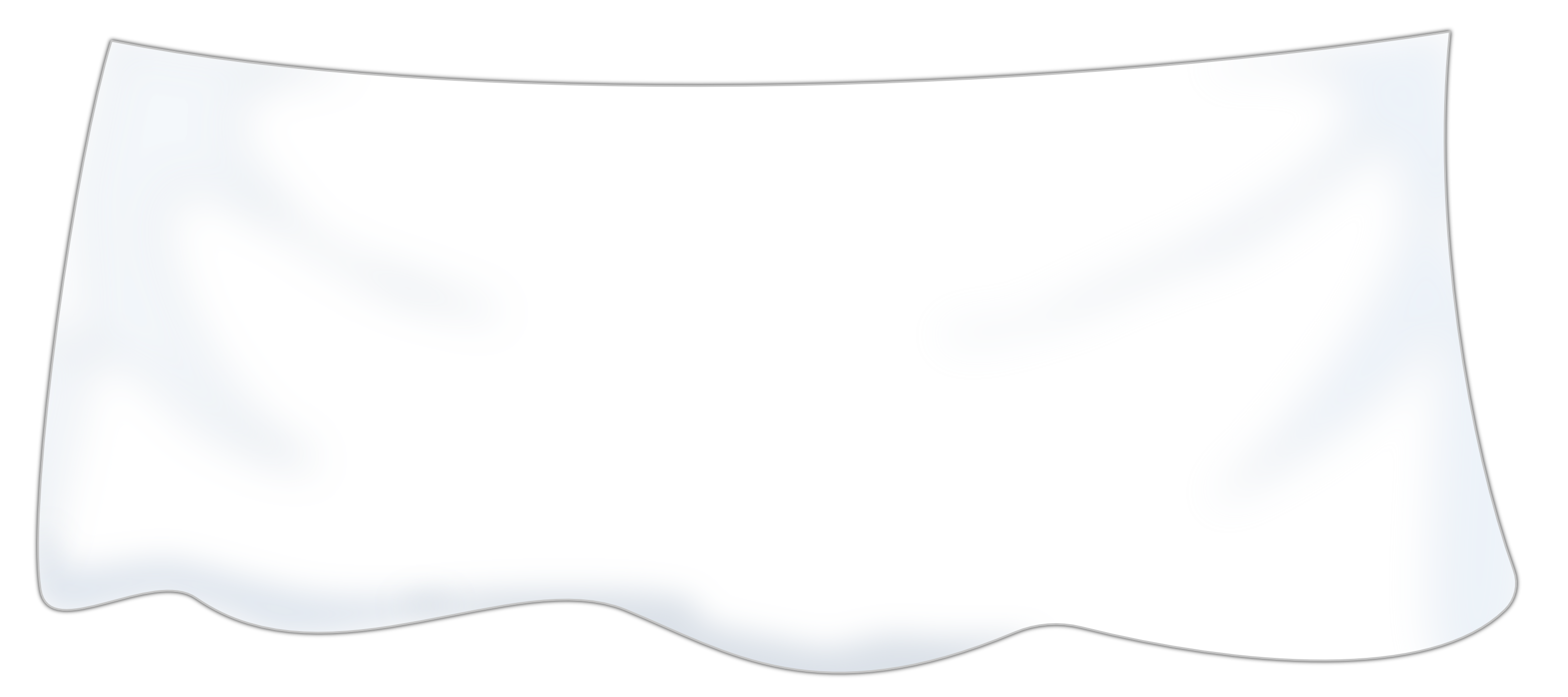 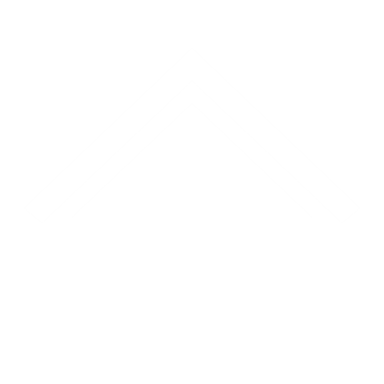 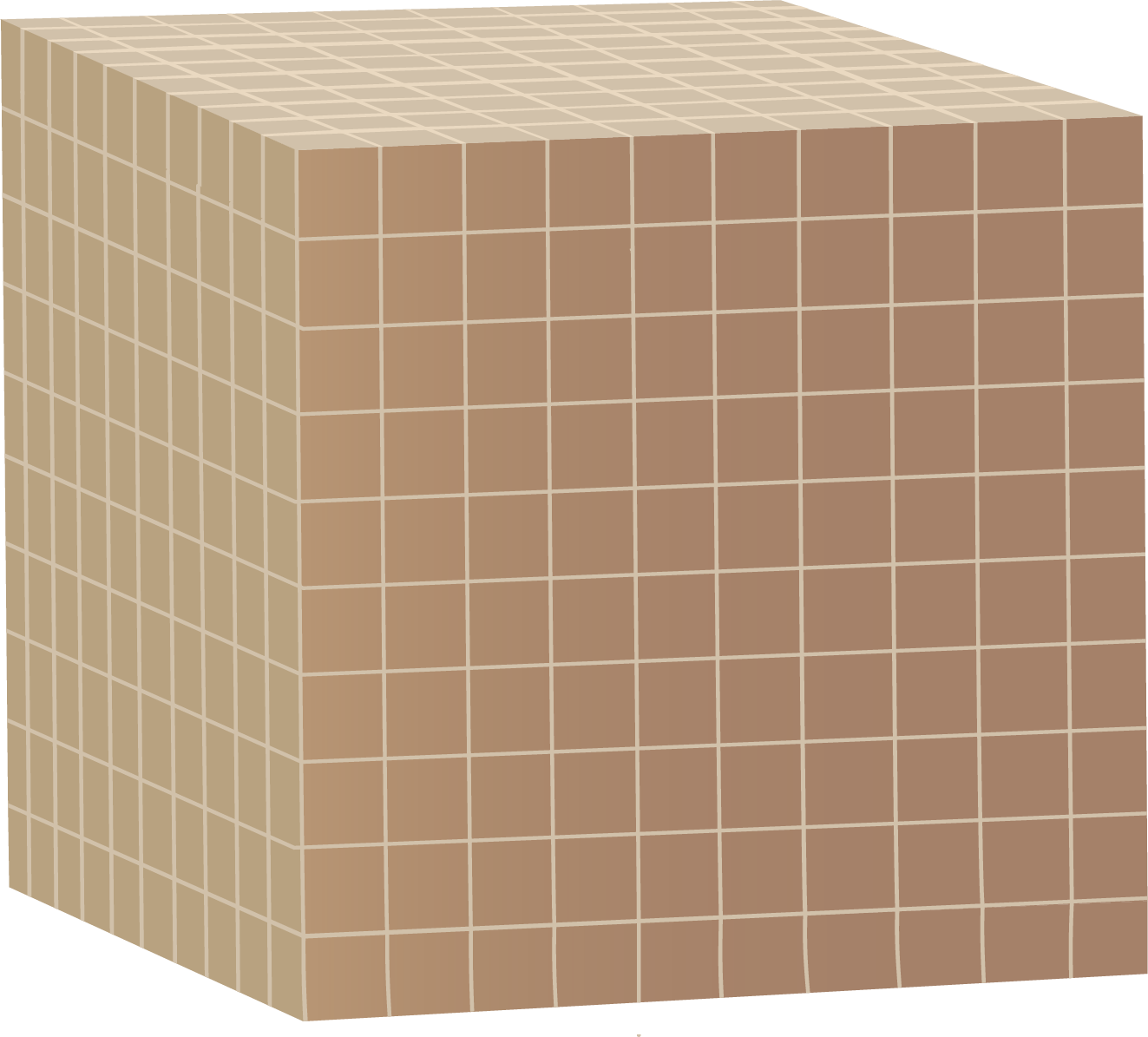 Welche Zahl liegt jetzt
unter dem Tuch?
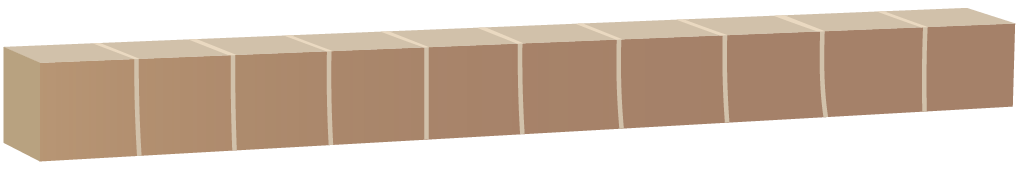 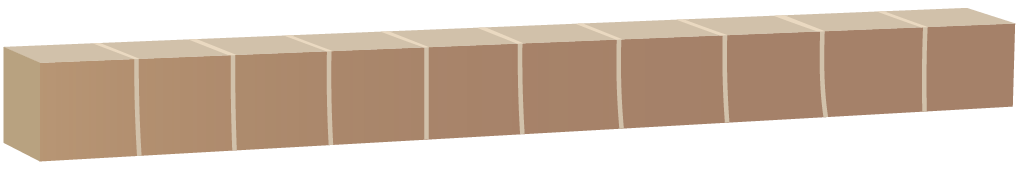 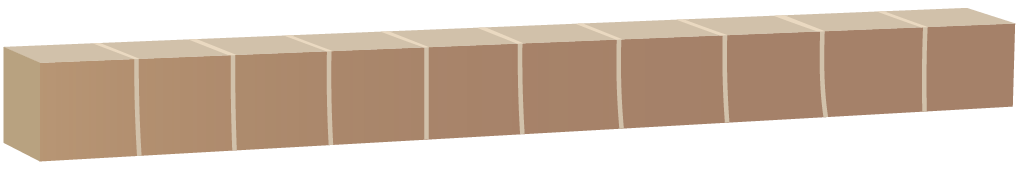 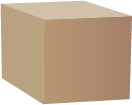 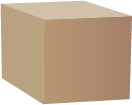 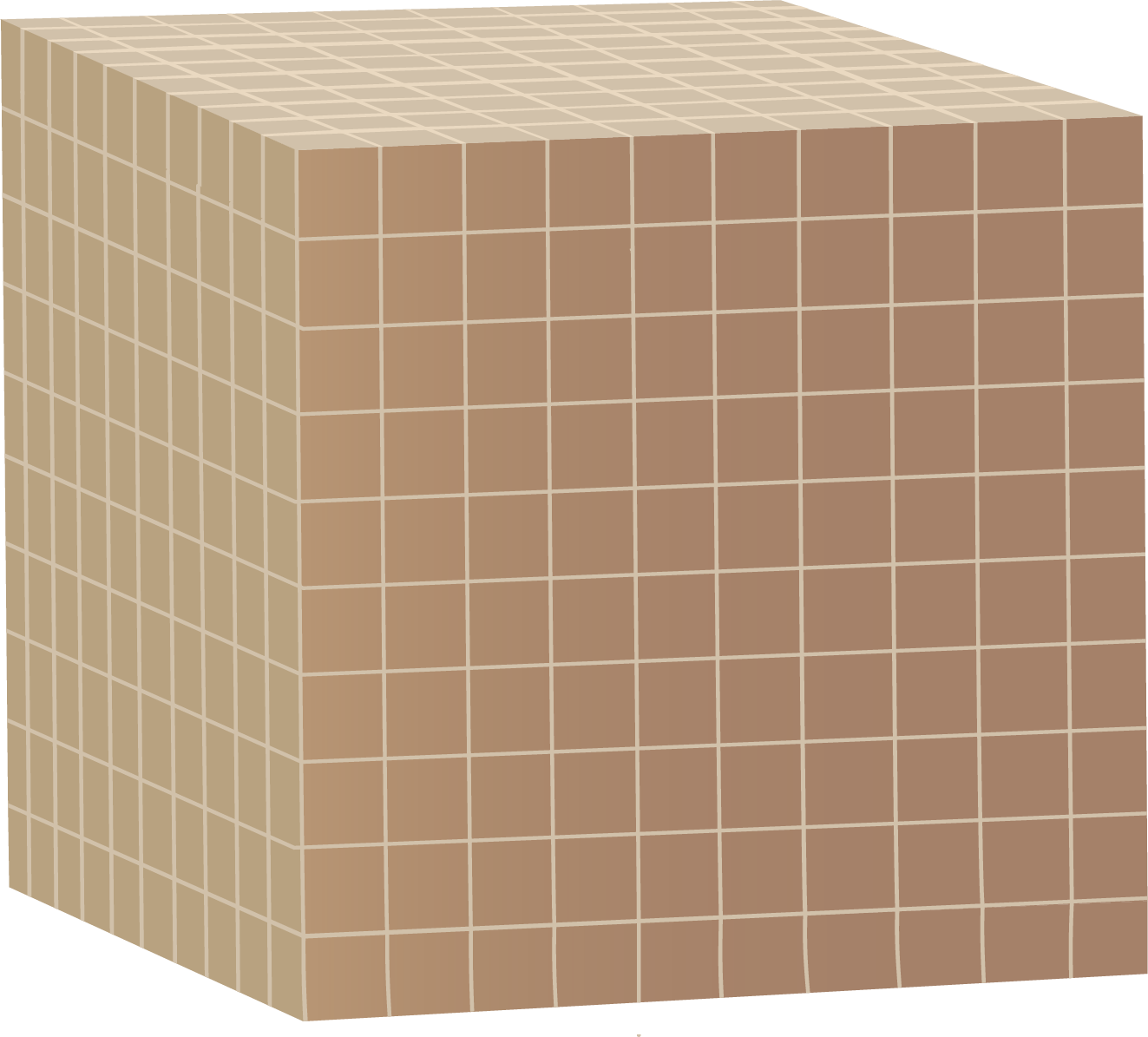 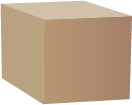 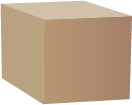 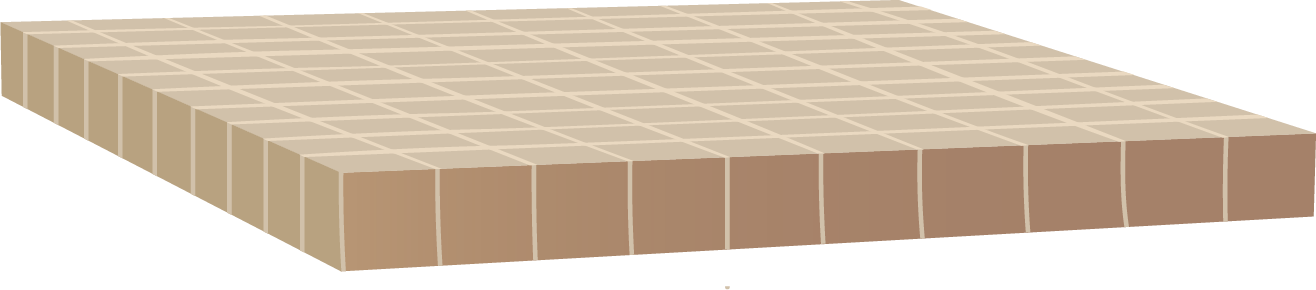 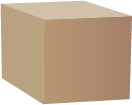 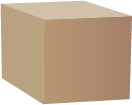 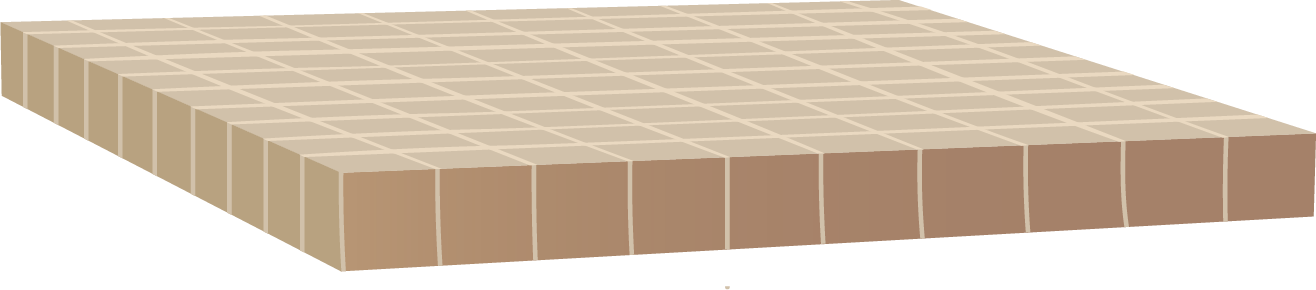 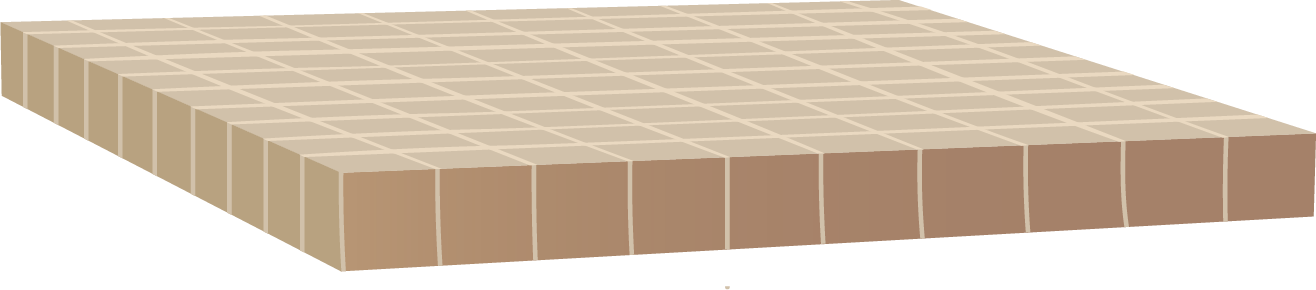 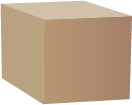 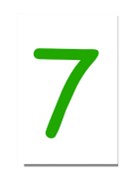 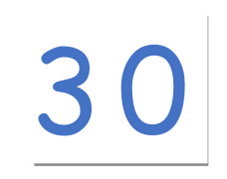 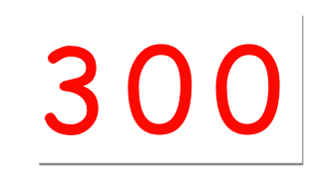 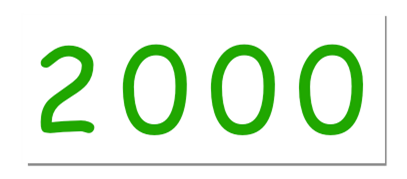 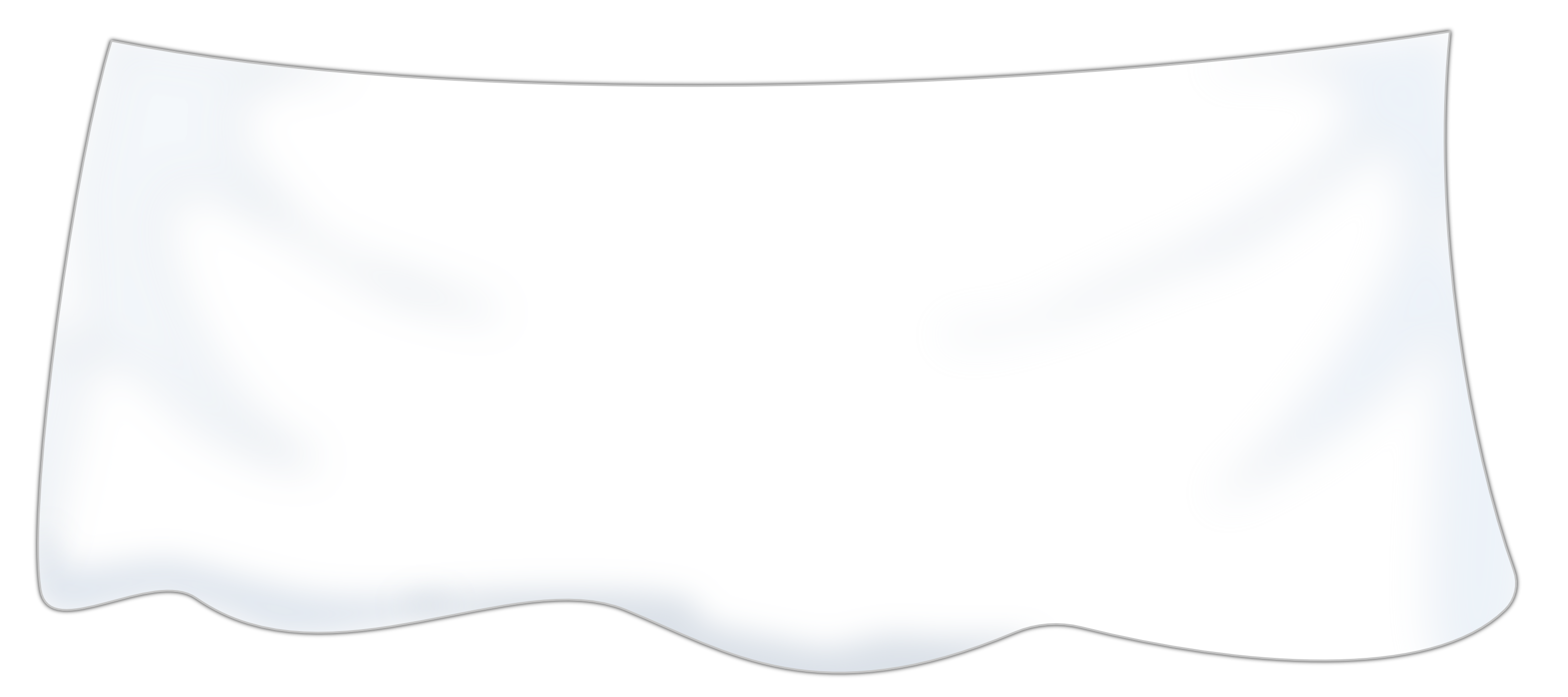 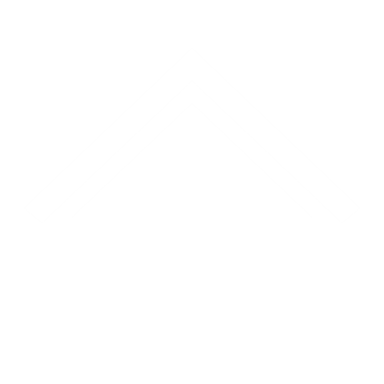 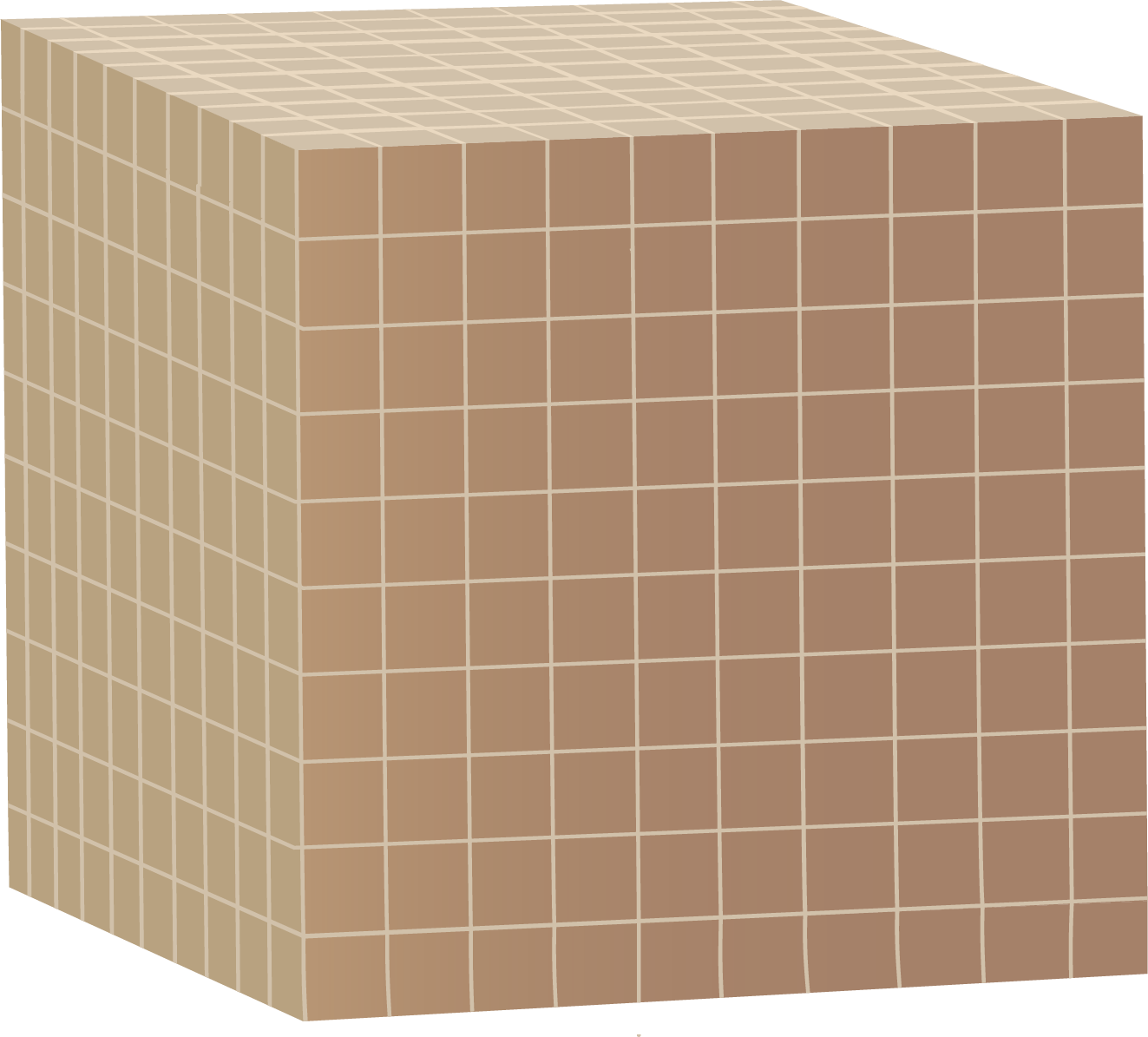 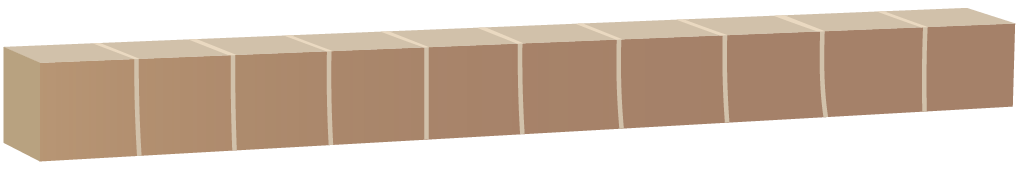 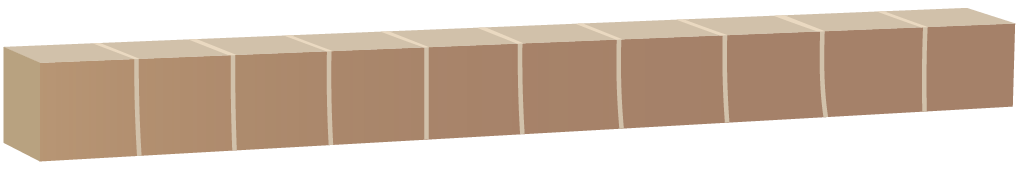 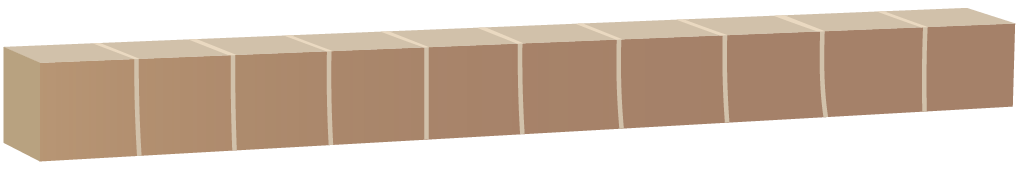 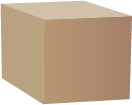 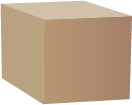 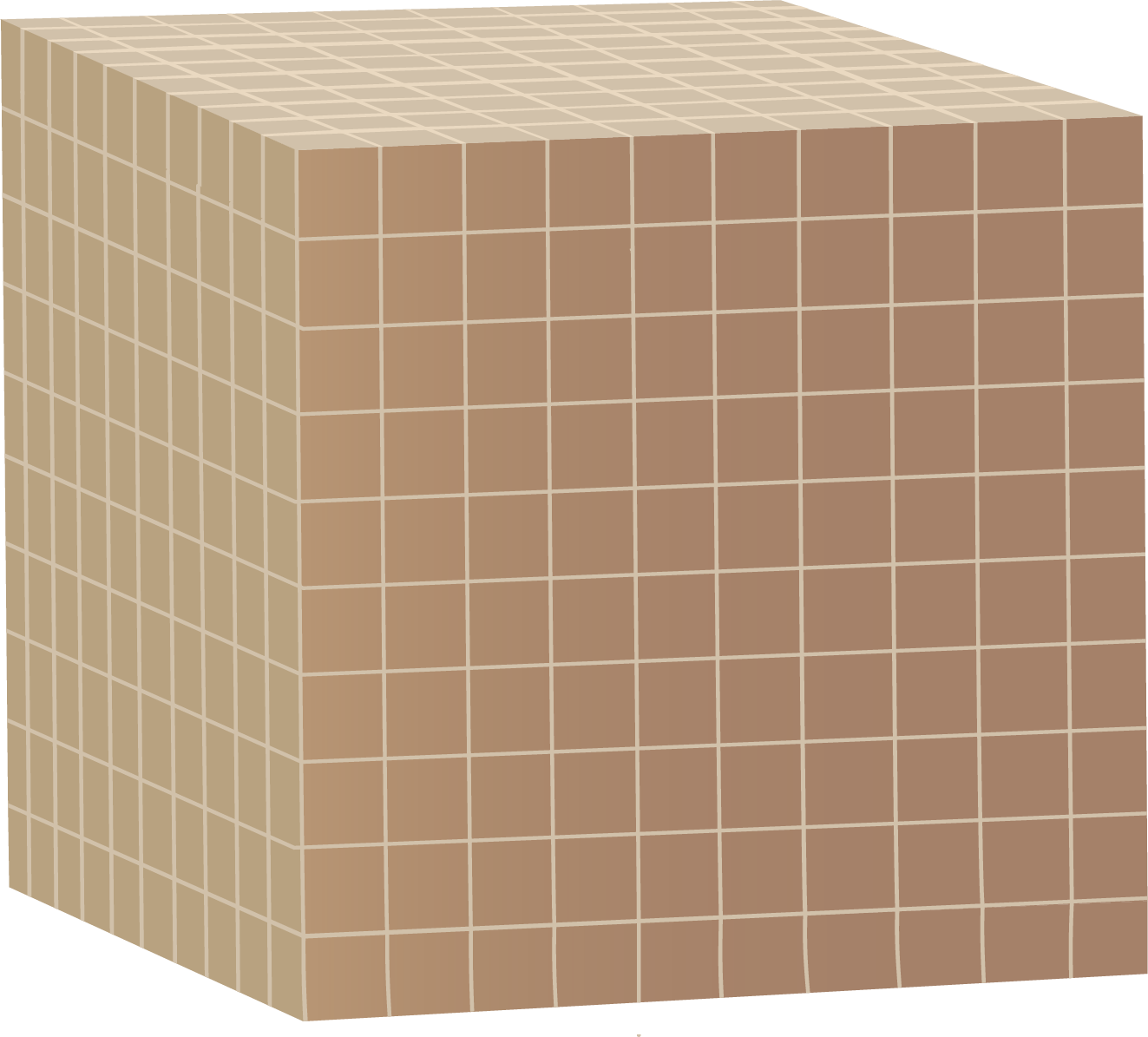 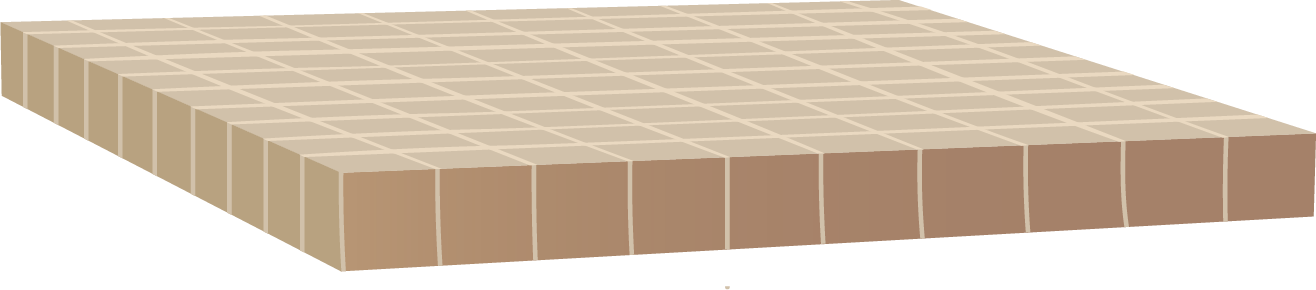 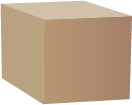 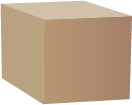 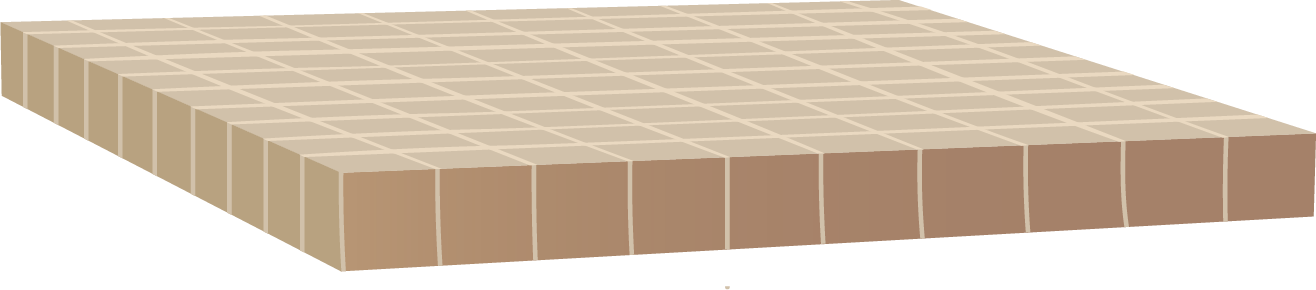 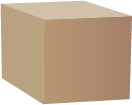 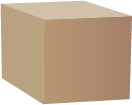 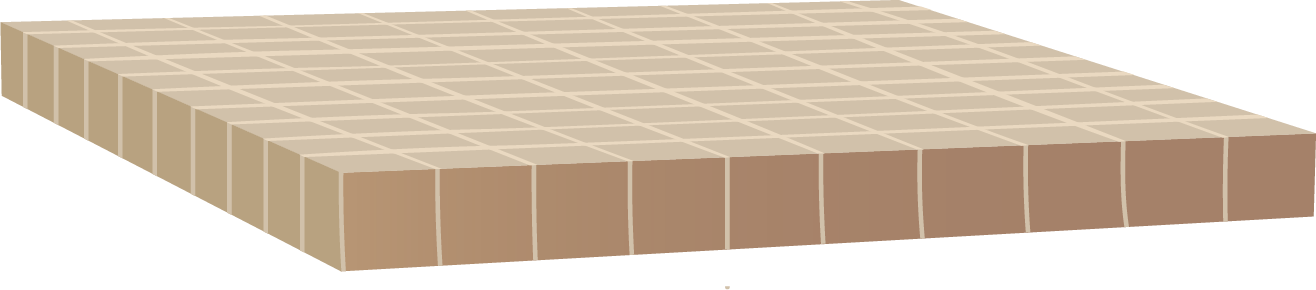 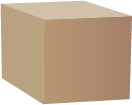 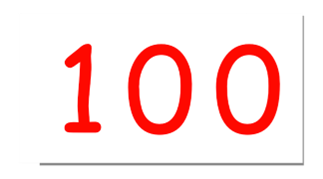 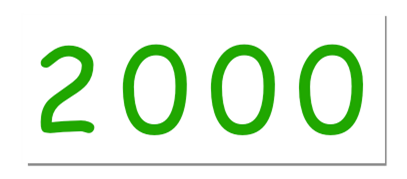 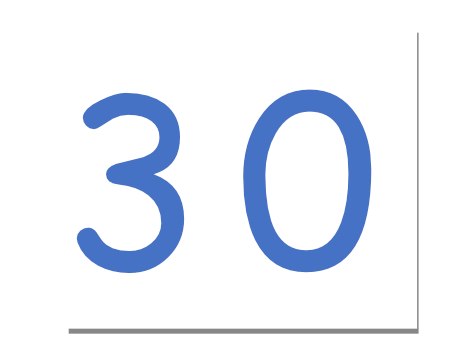 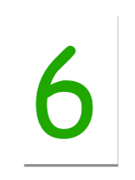 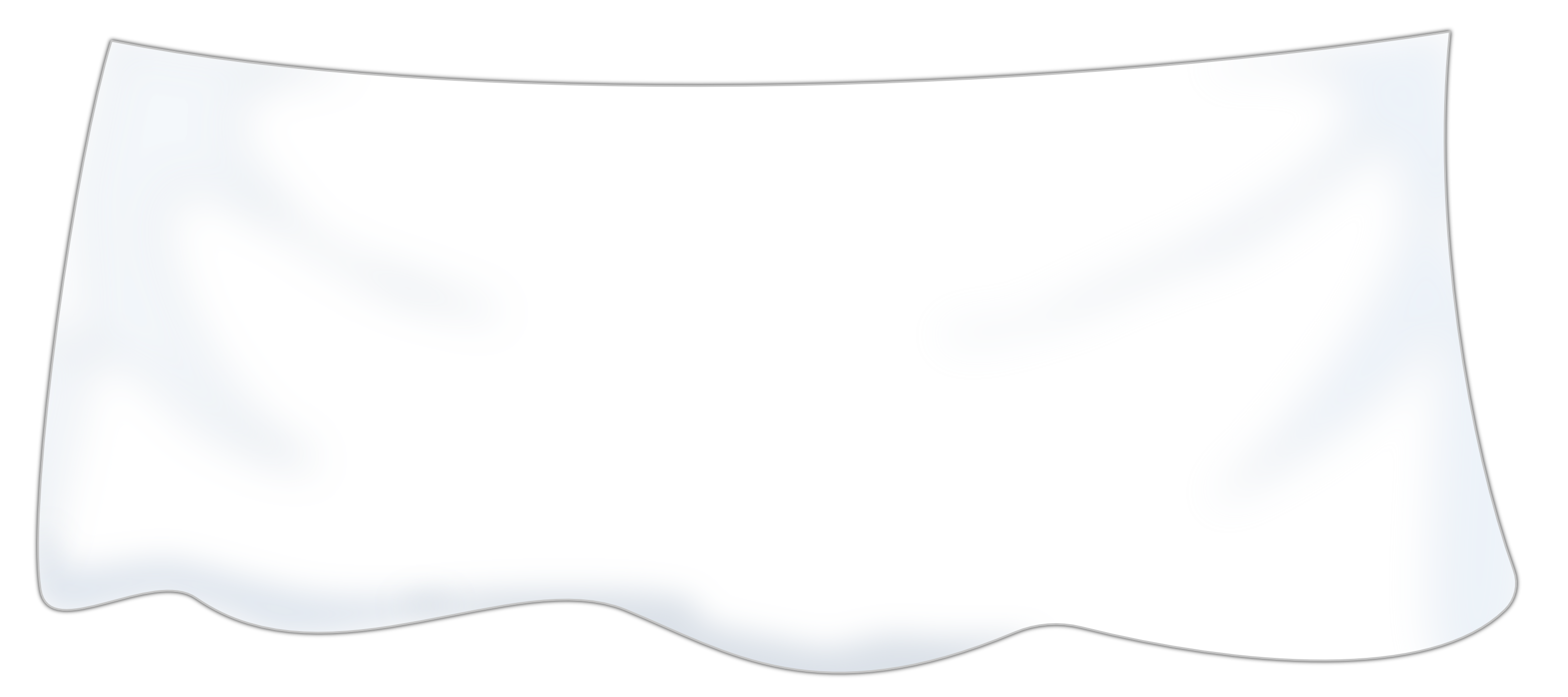 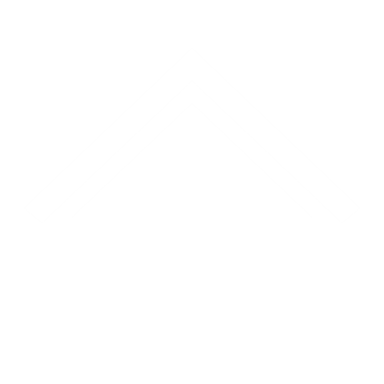 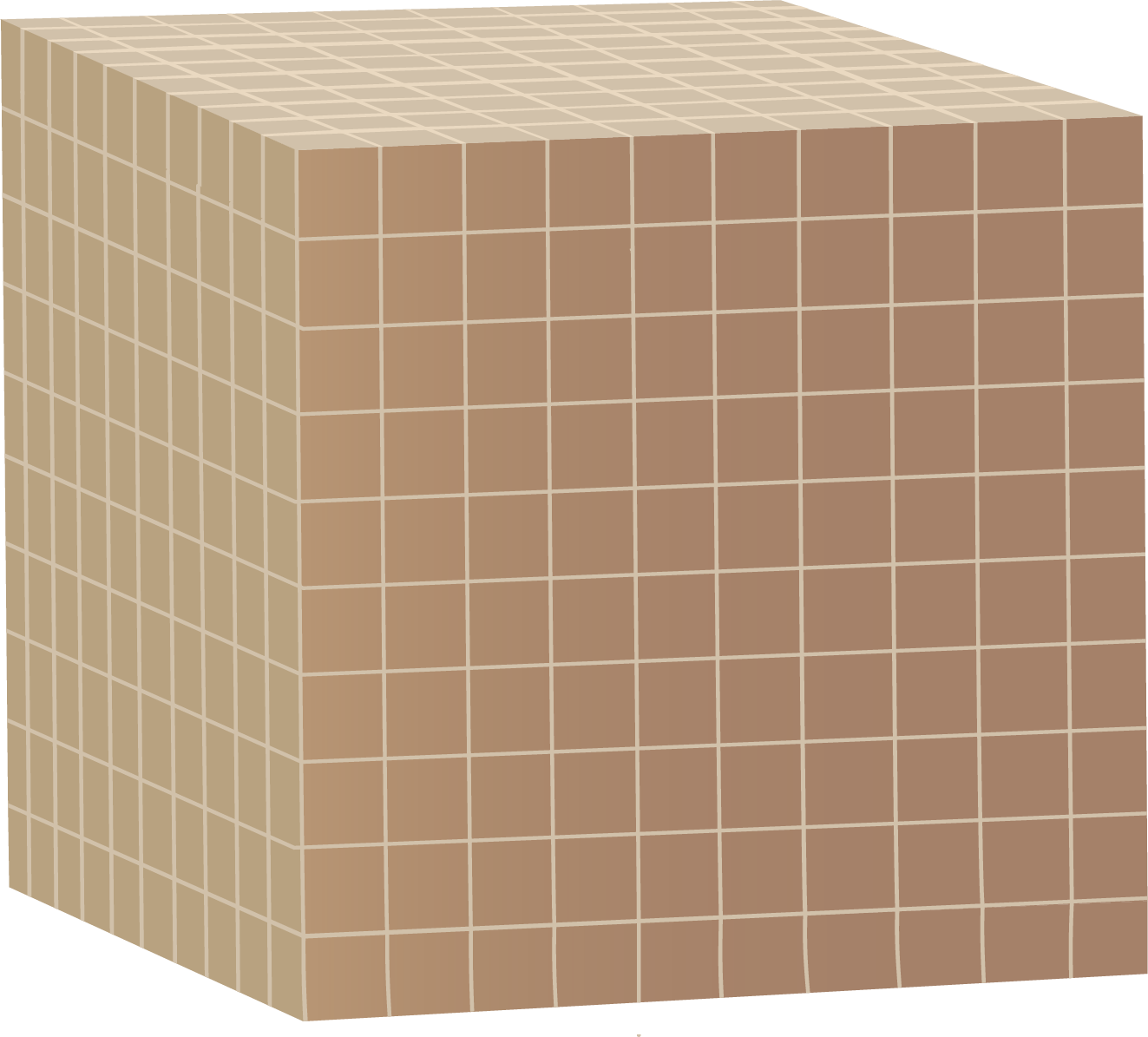 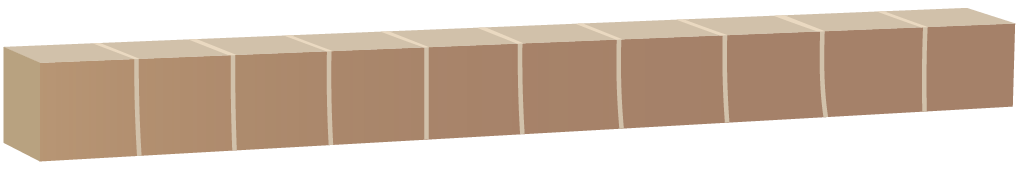 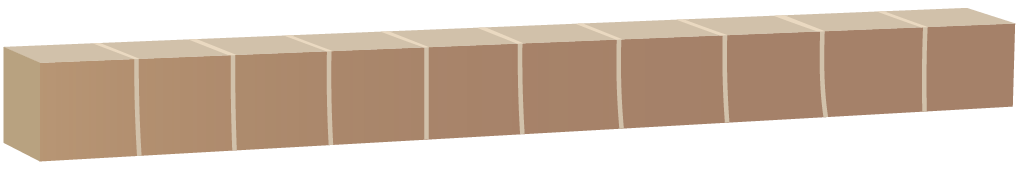 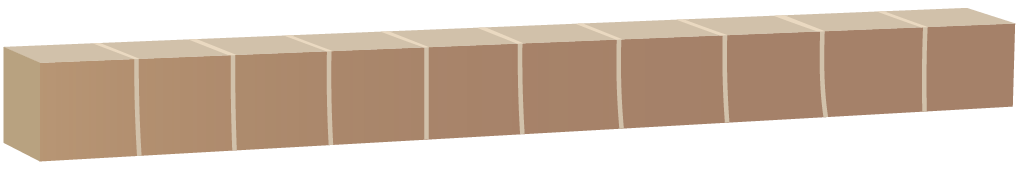 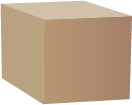 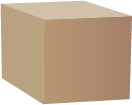 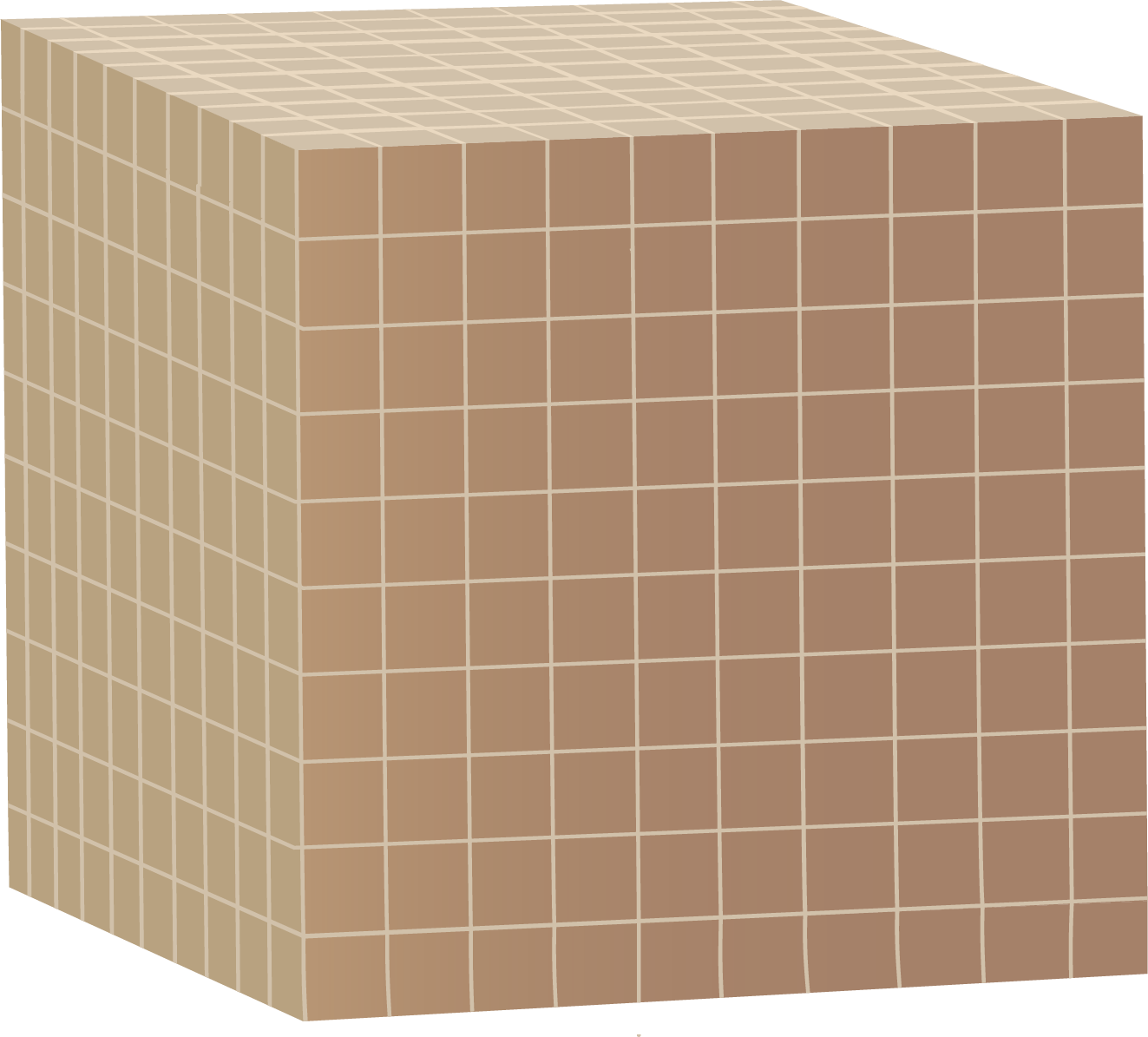 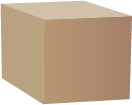 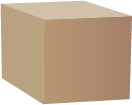 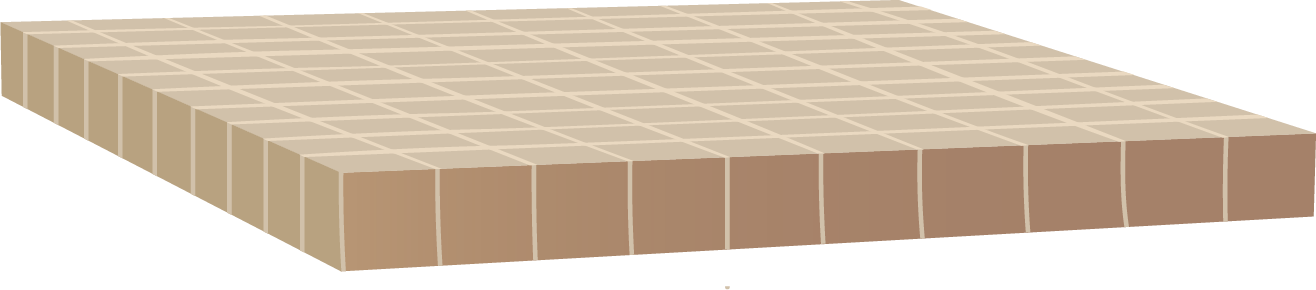 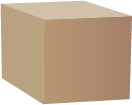 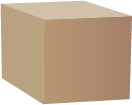 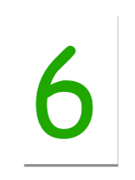 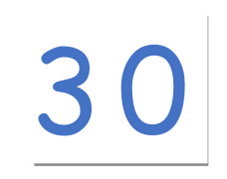 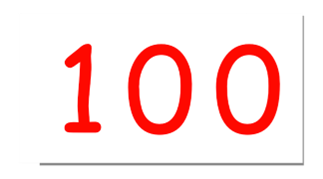 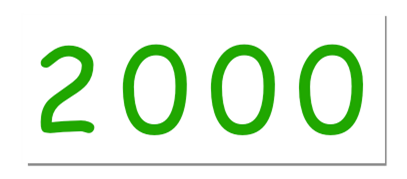 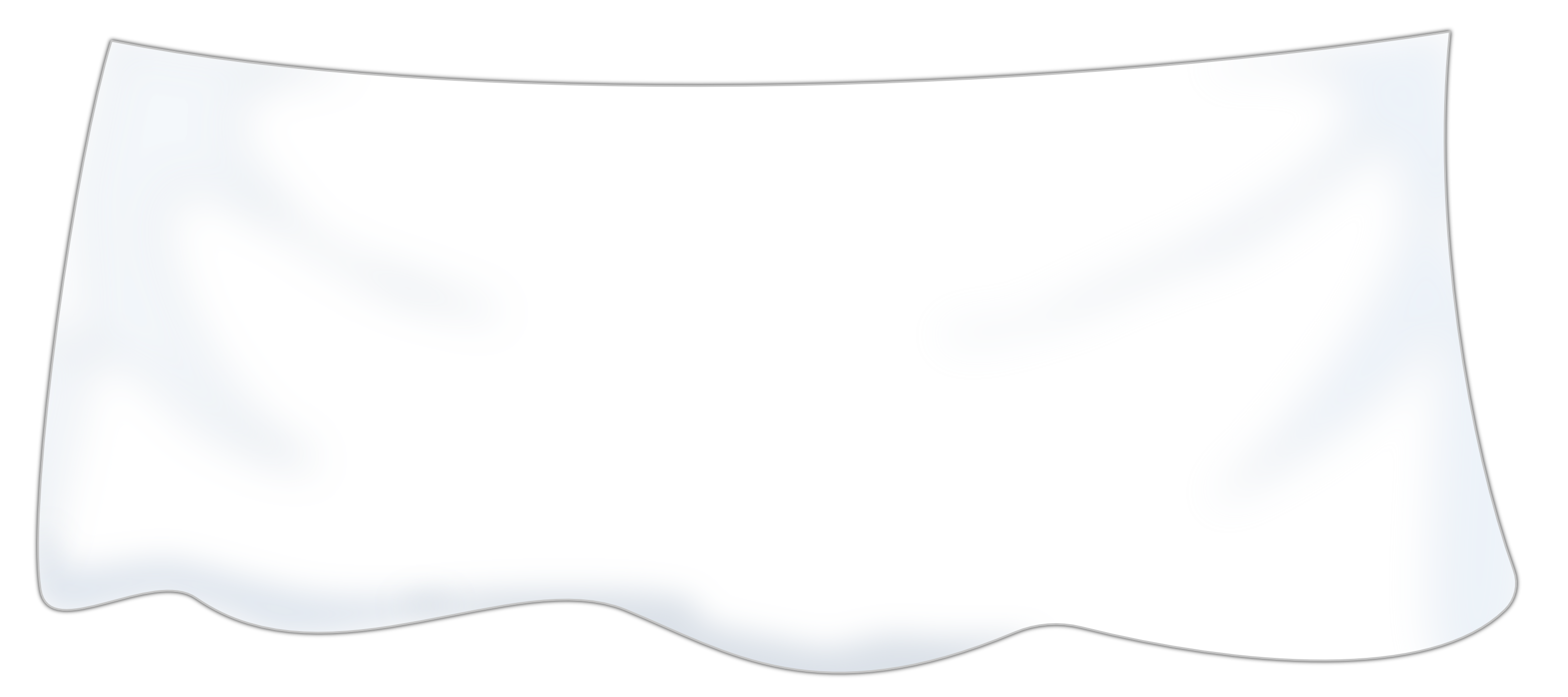 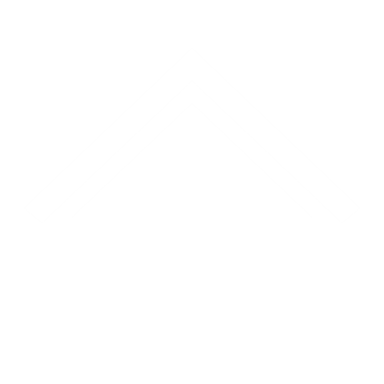 weiter
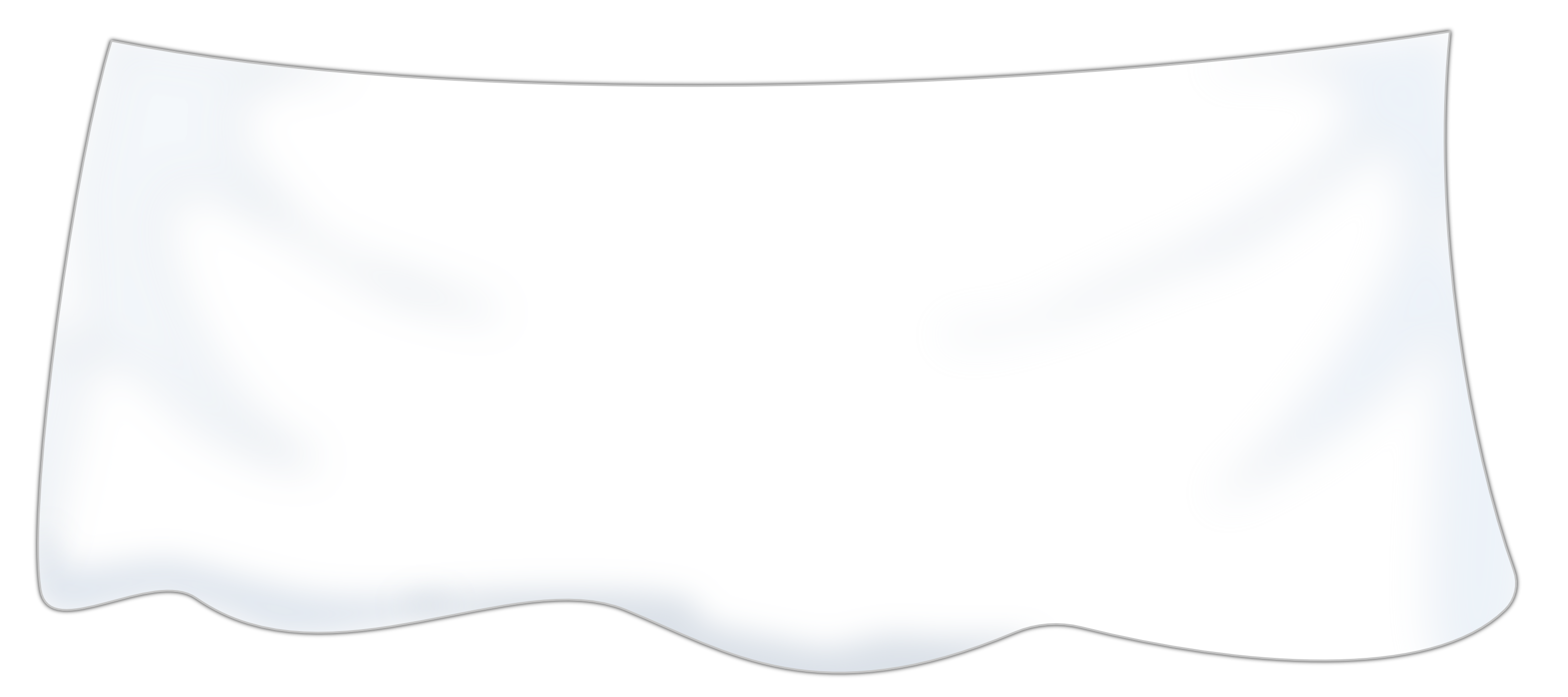 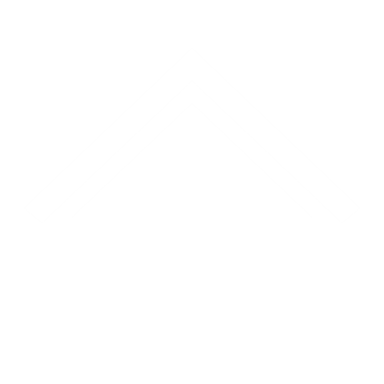 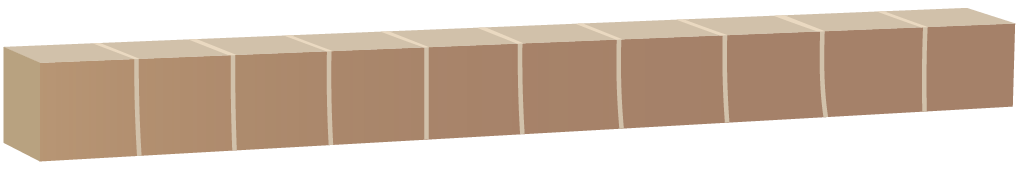 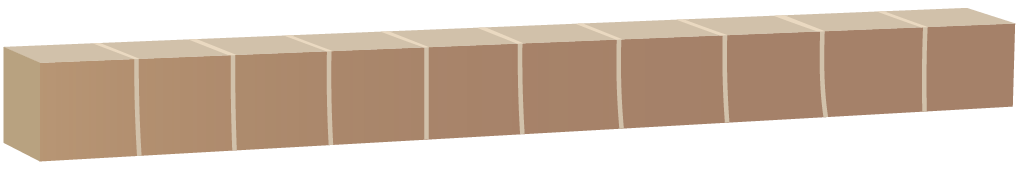 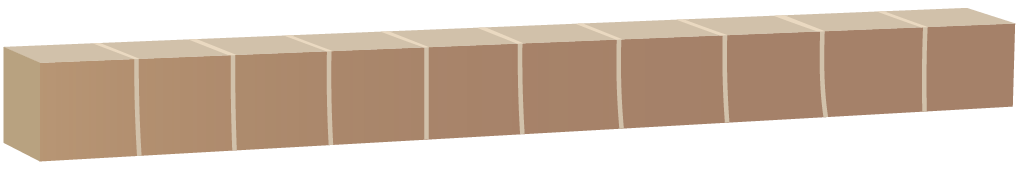 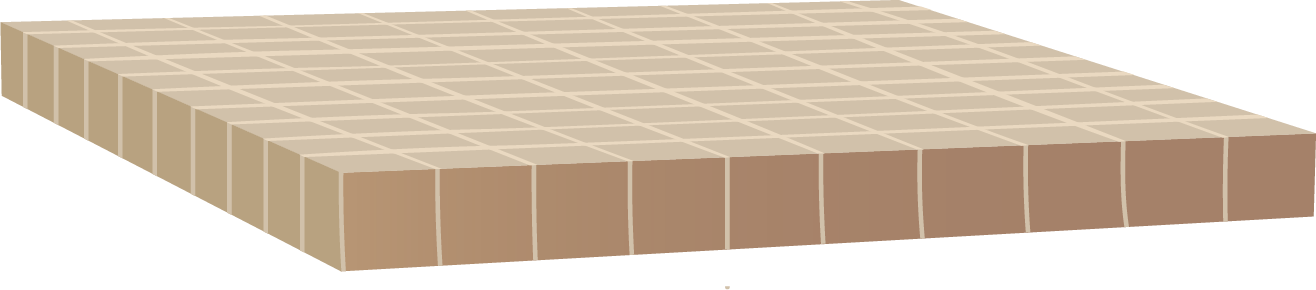 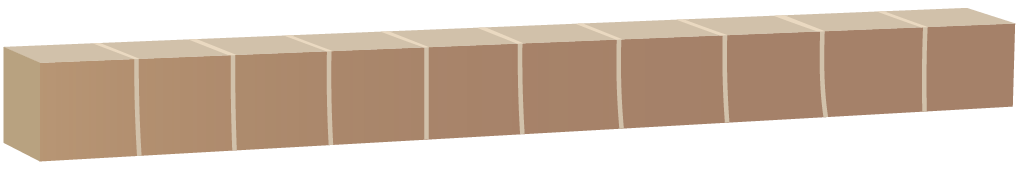 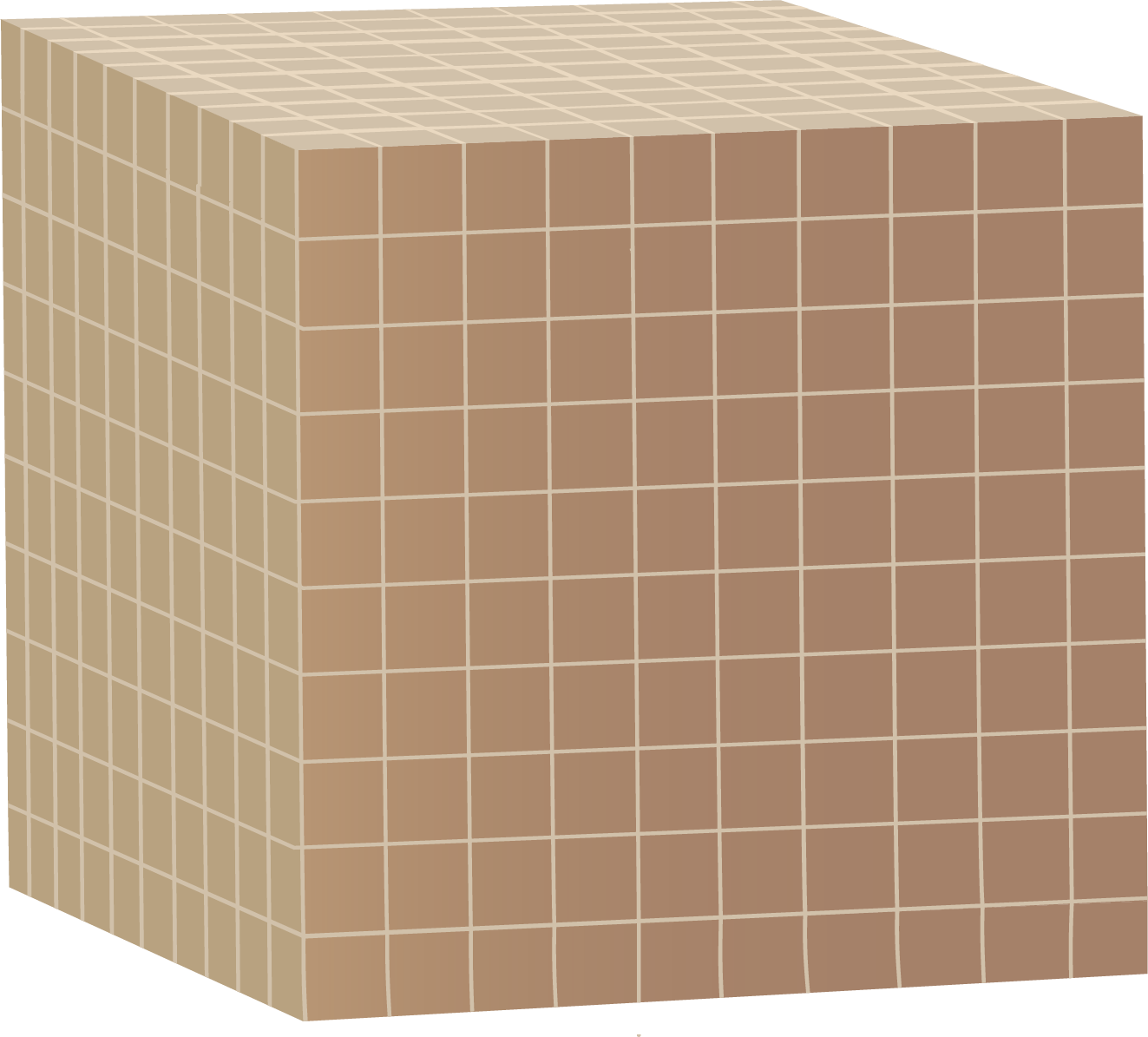 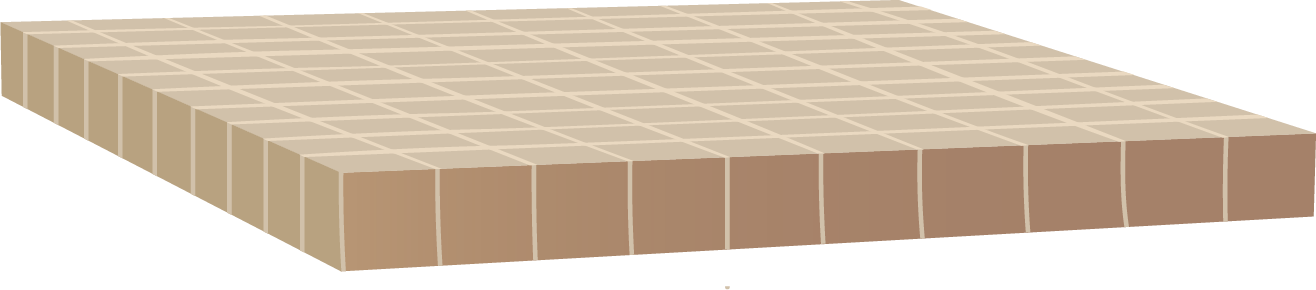 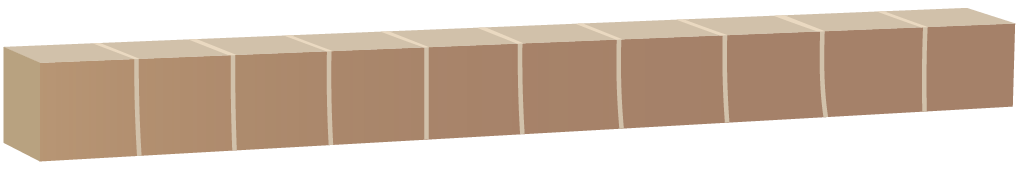 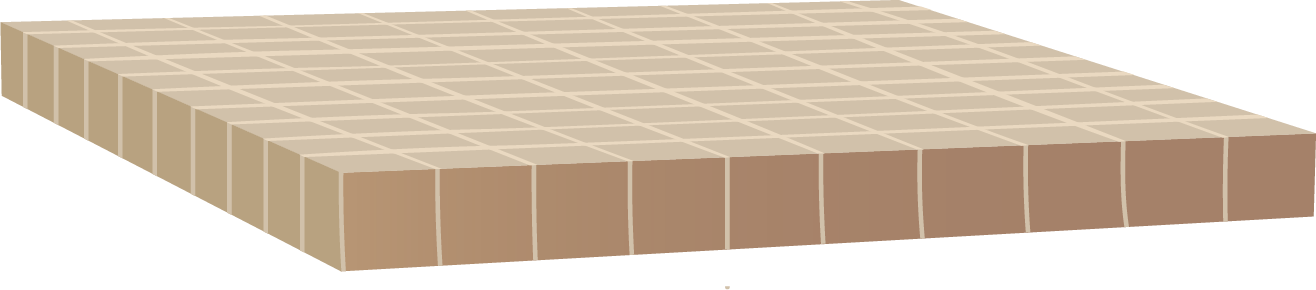 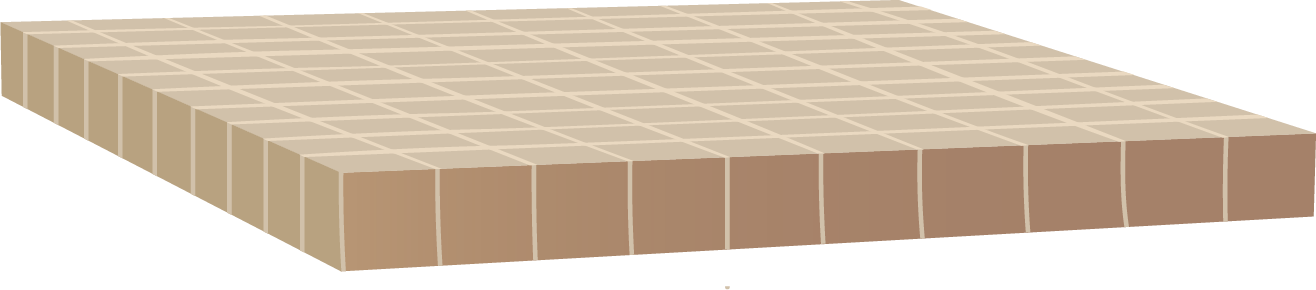 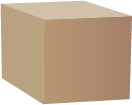 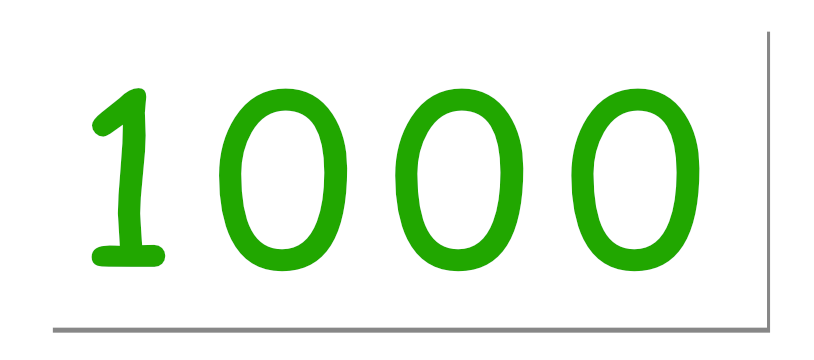 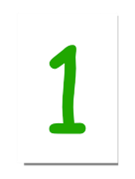 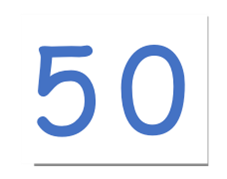 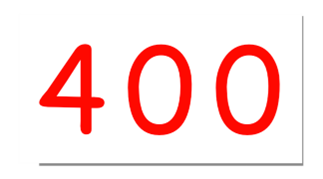 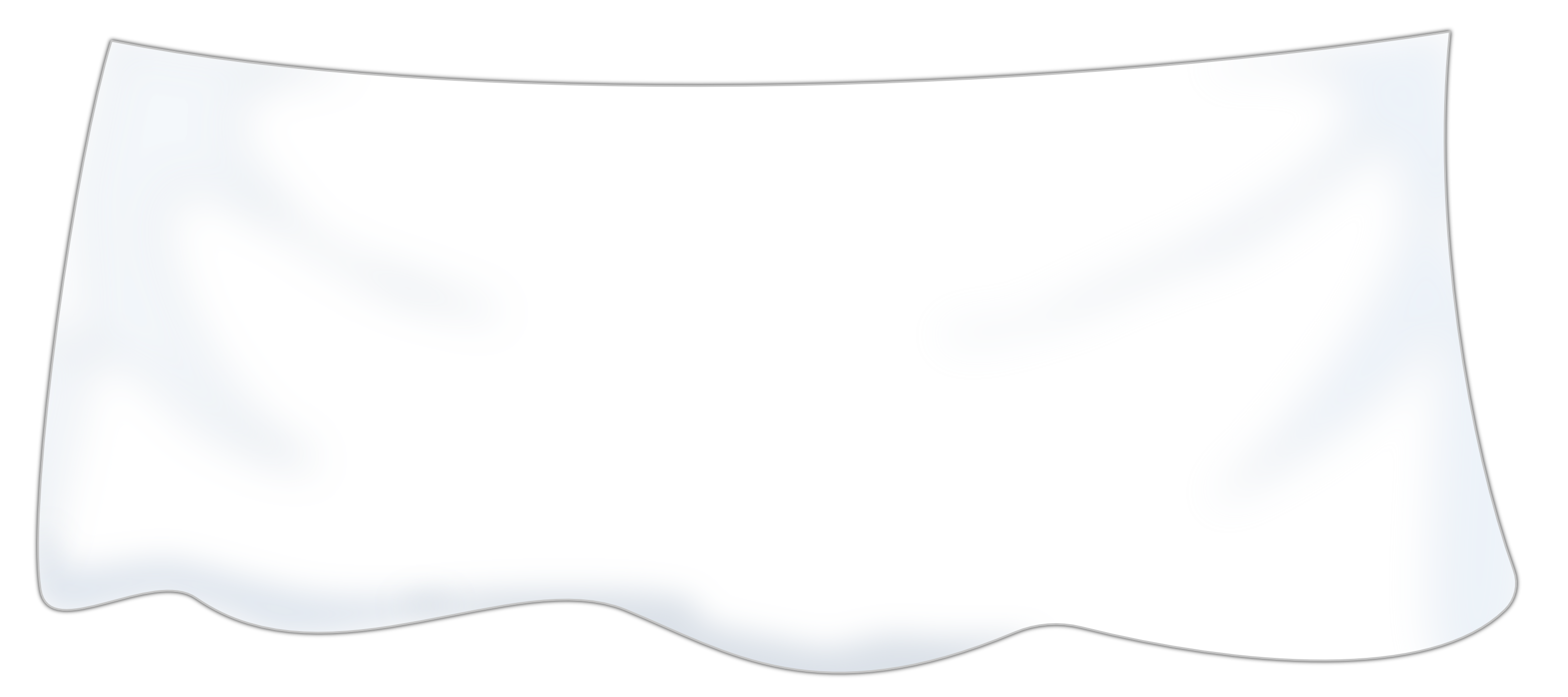 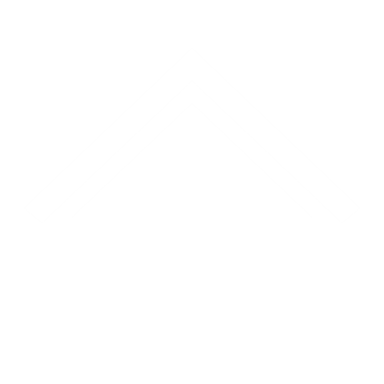 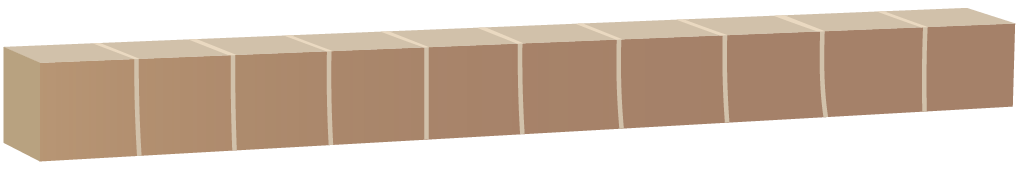 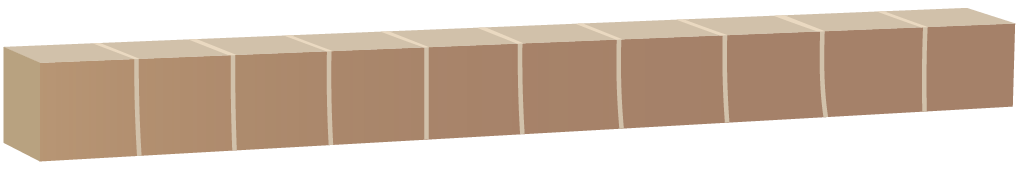 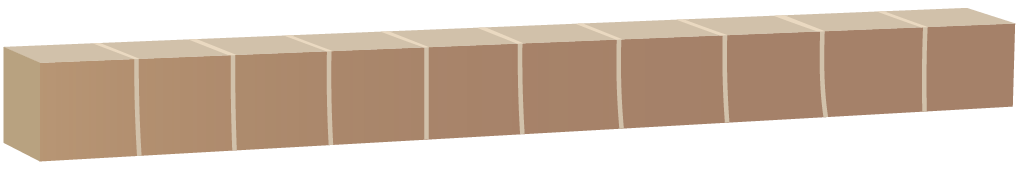 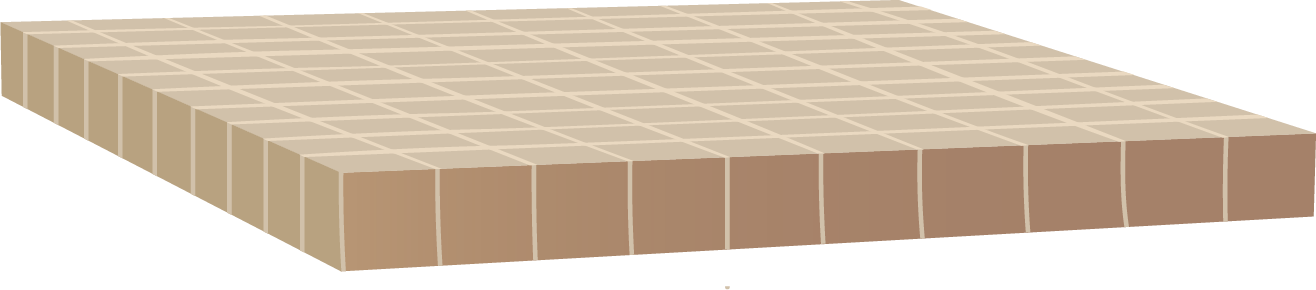 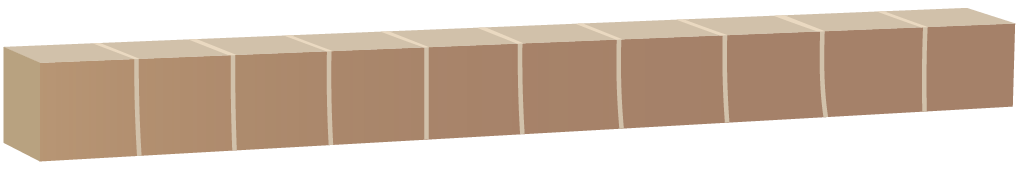 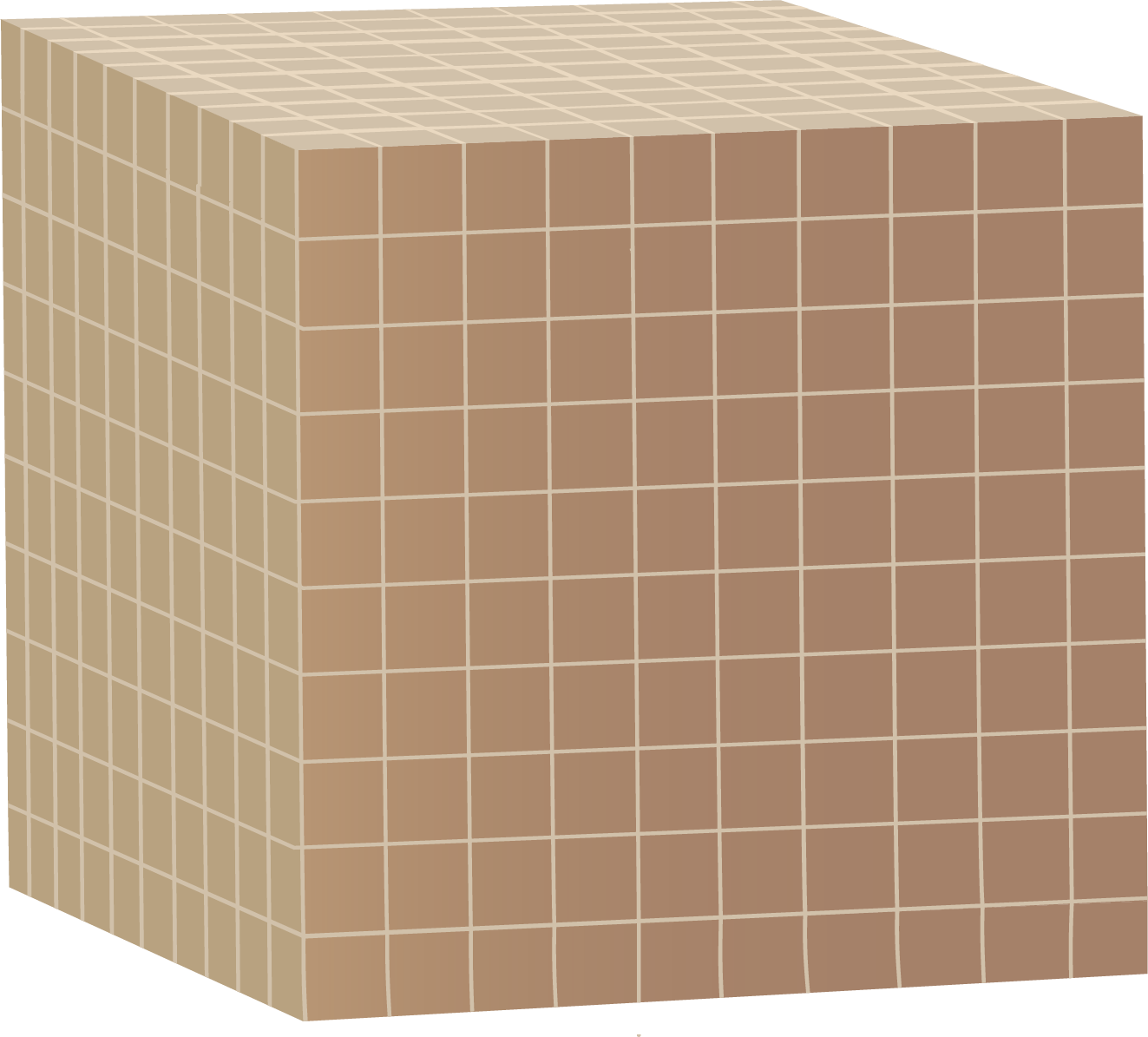 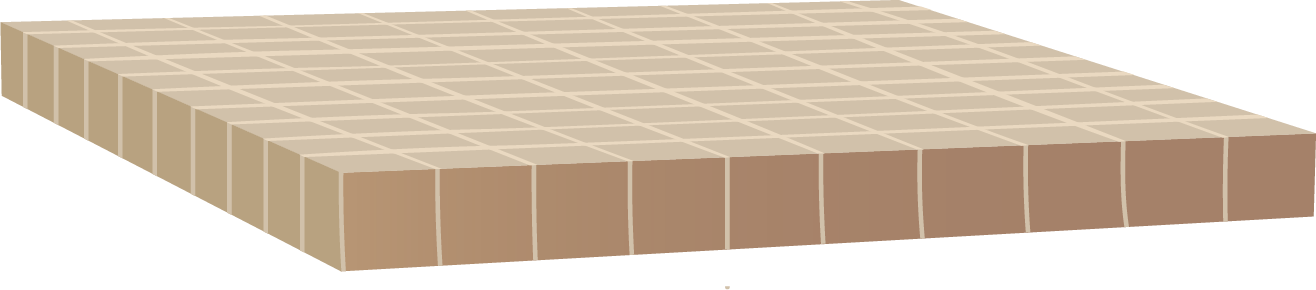 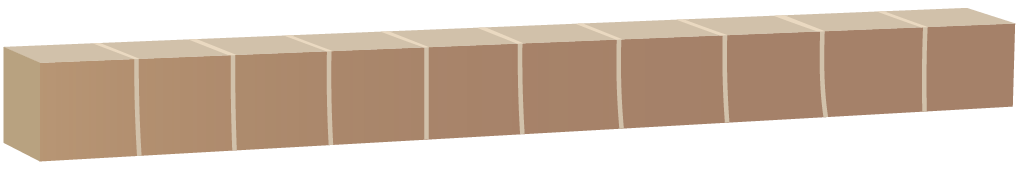 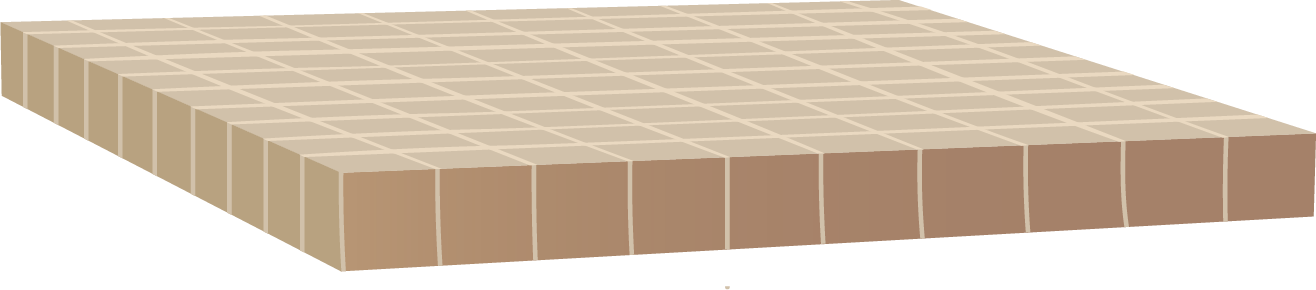 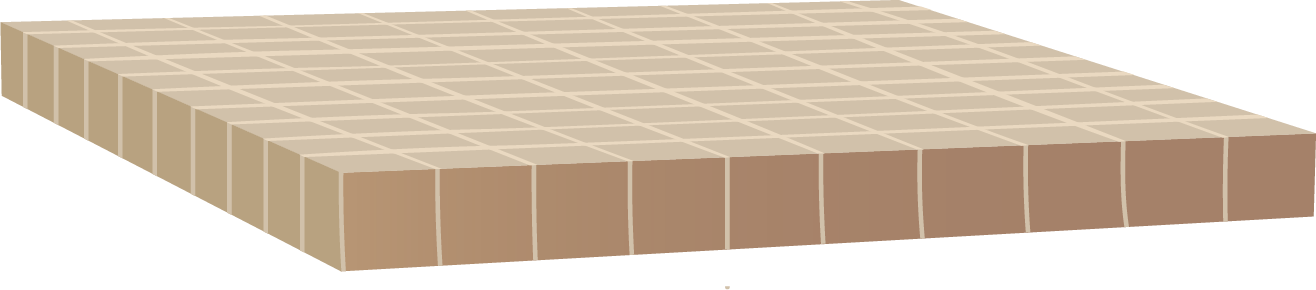 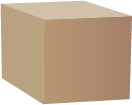 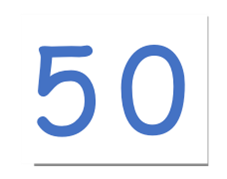 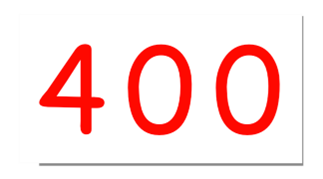 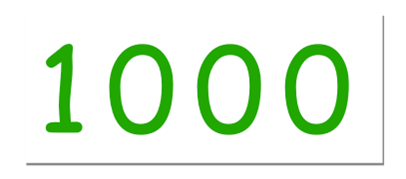 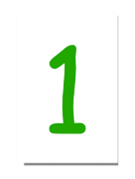 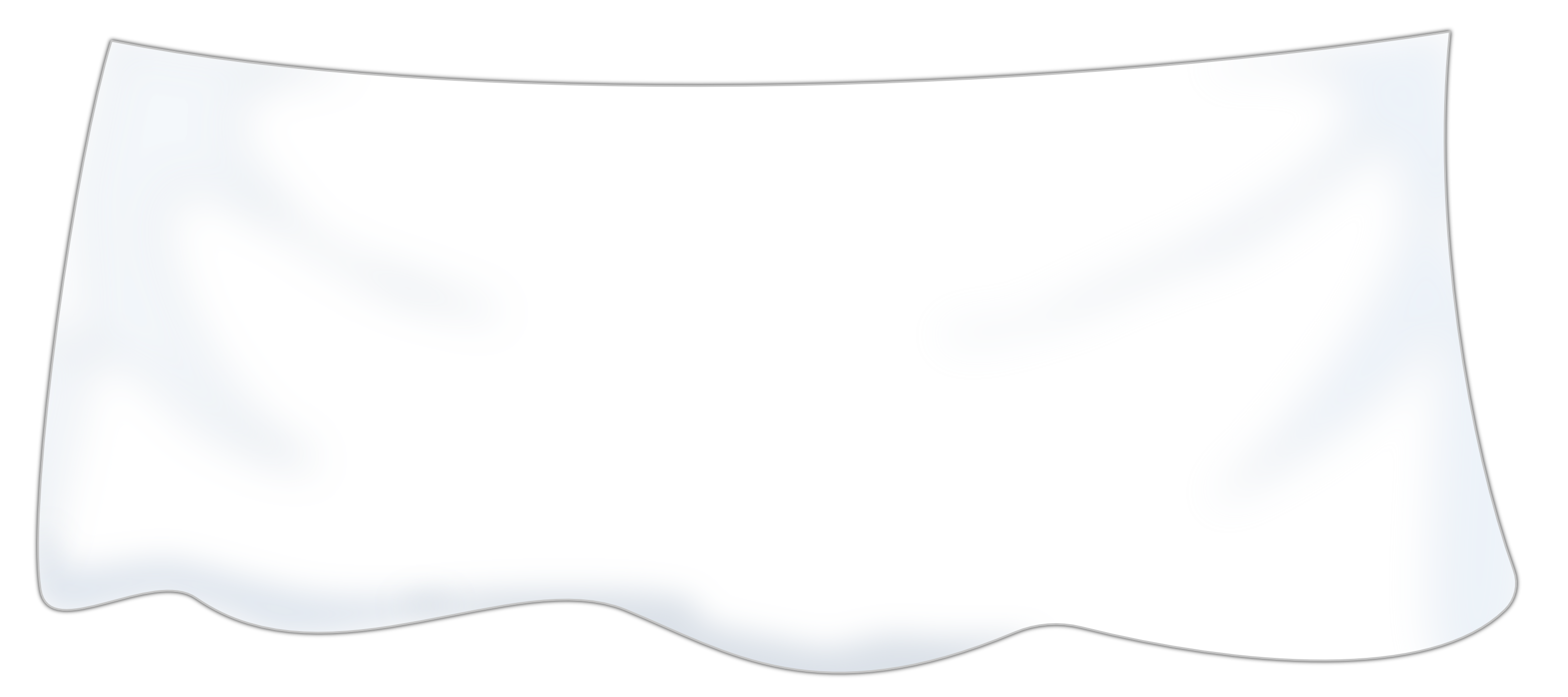 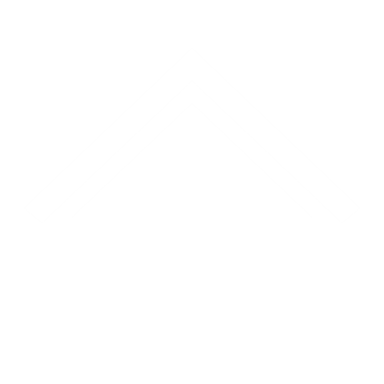 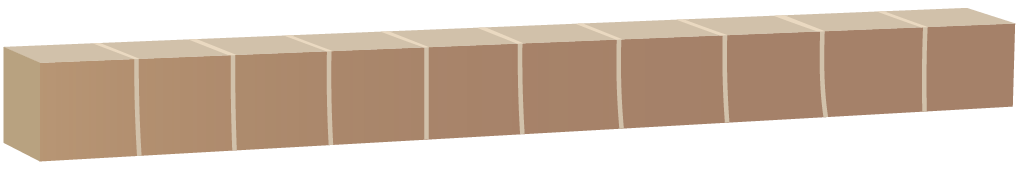 Welche Zahl liegt jetzt
unter dem Tuch?
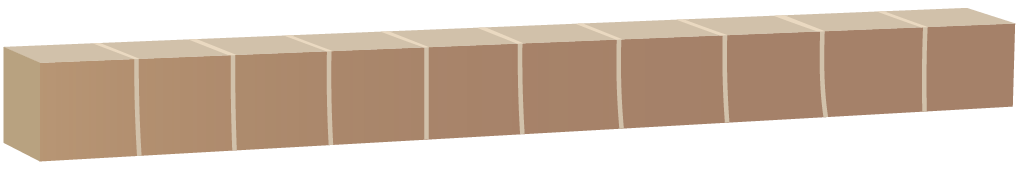 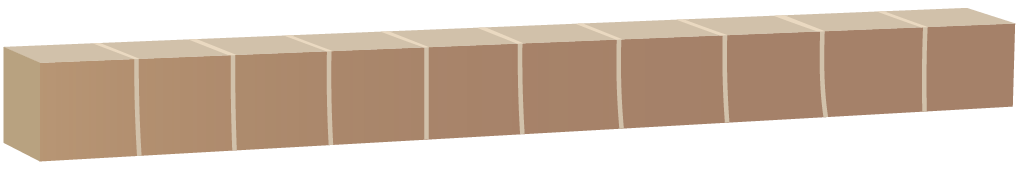 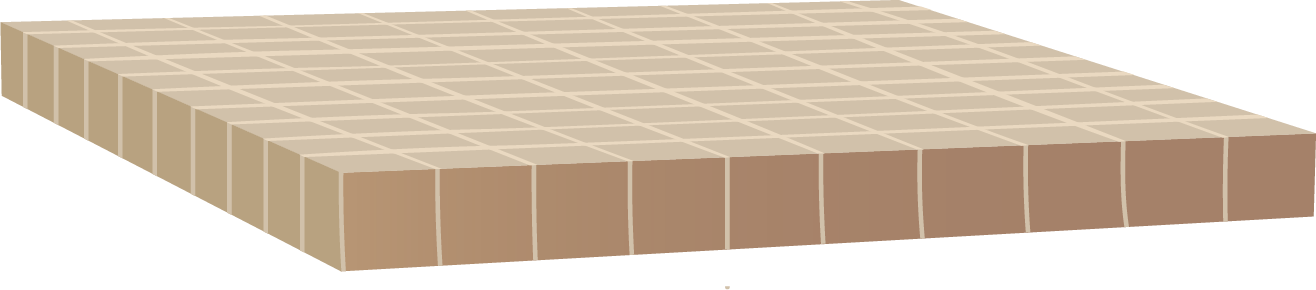 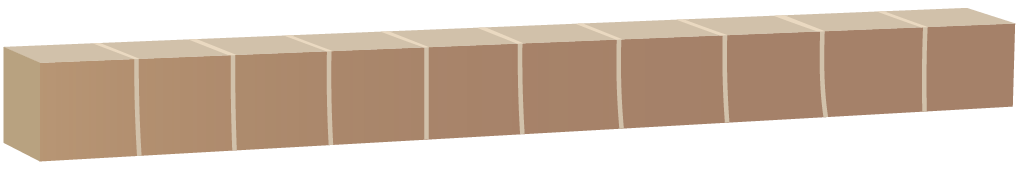 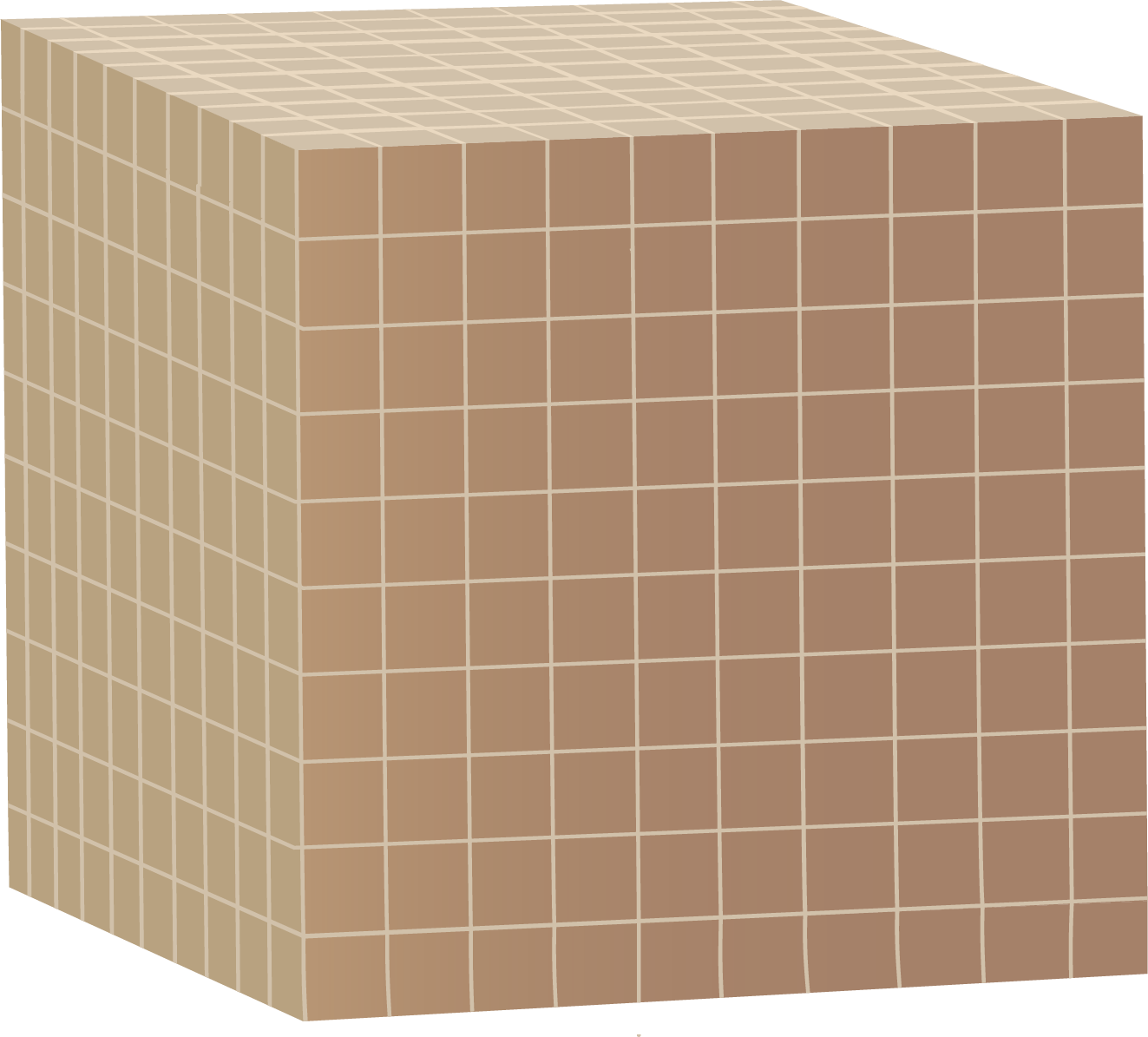 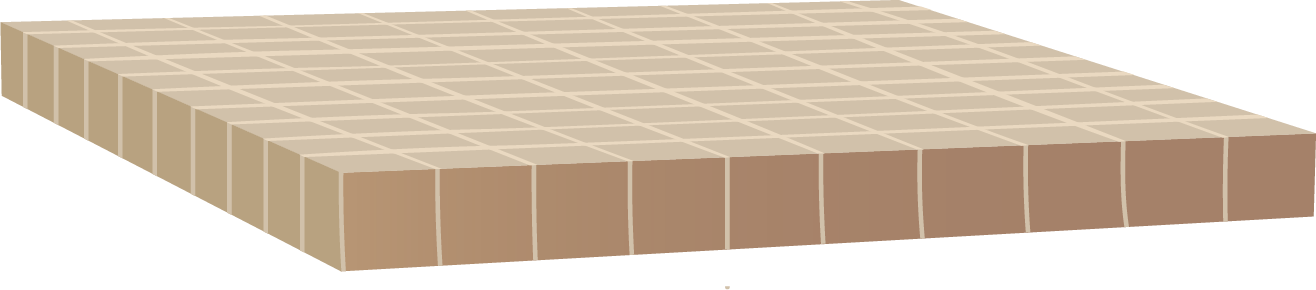 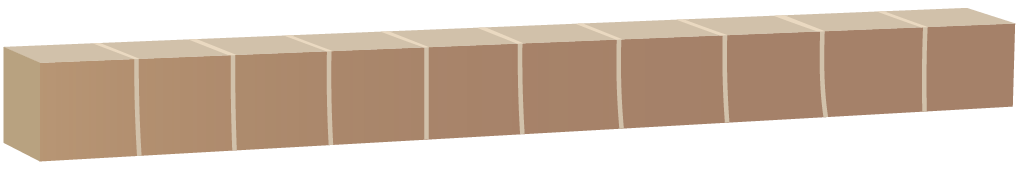 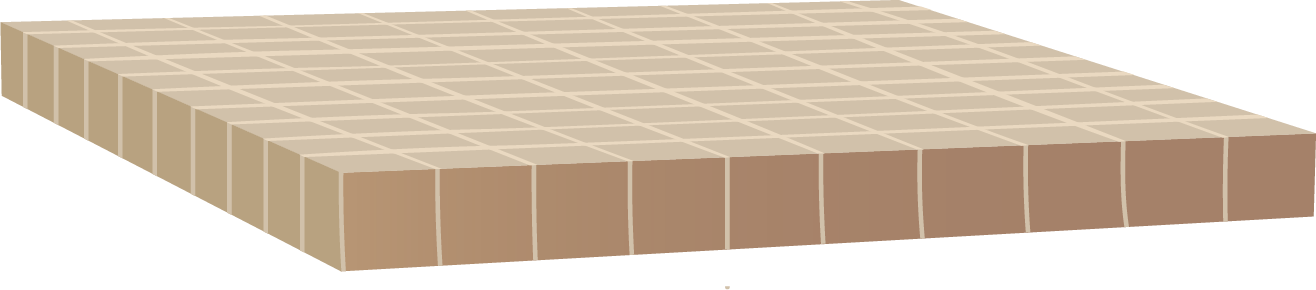 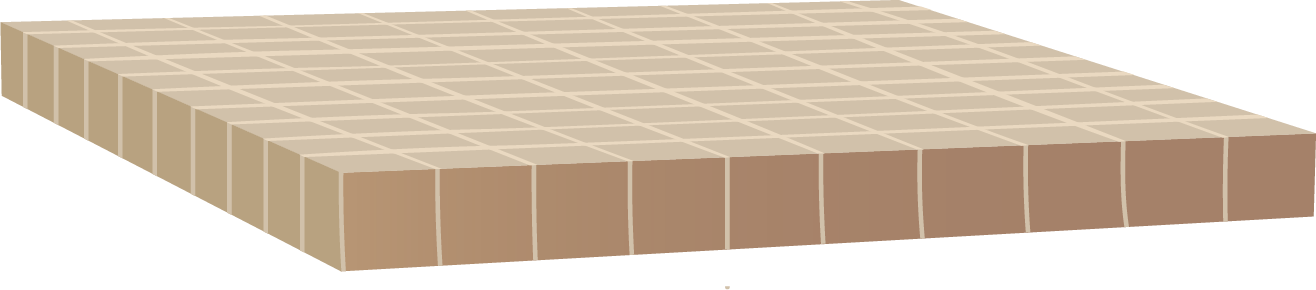 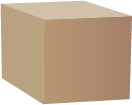 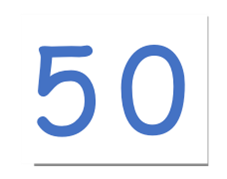 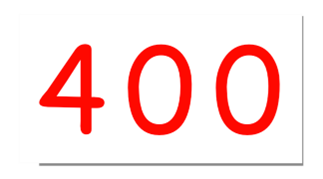 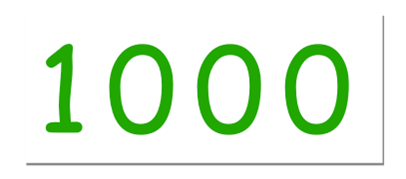 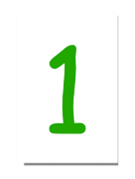 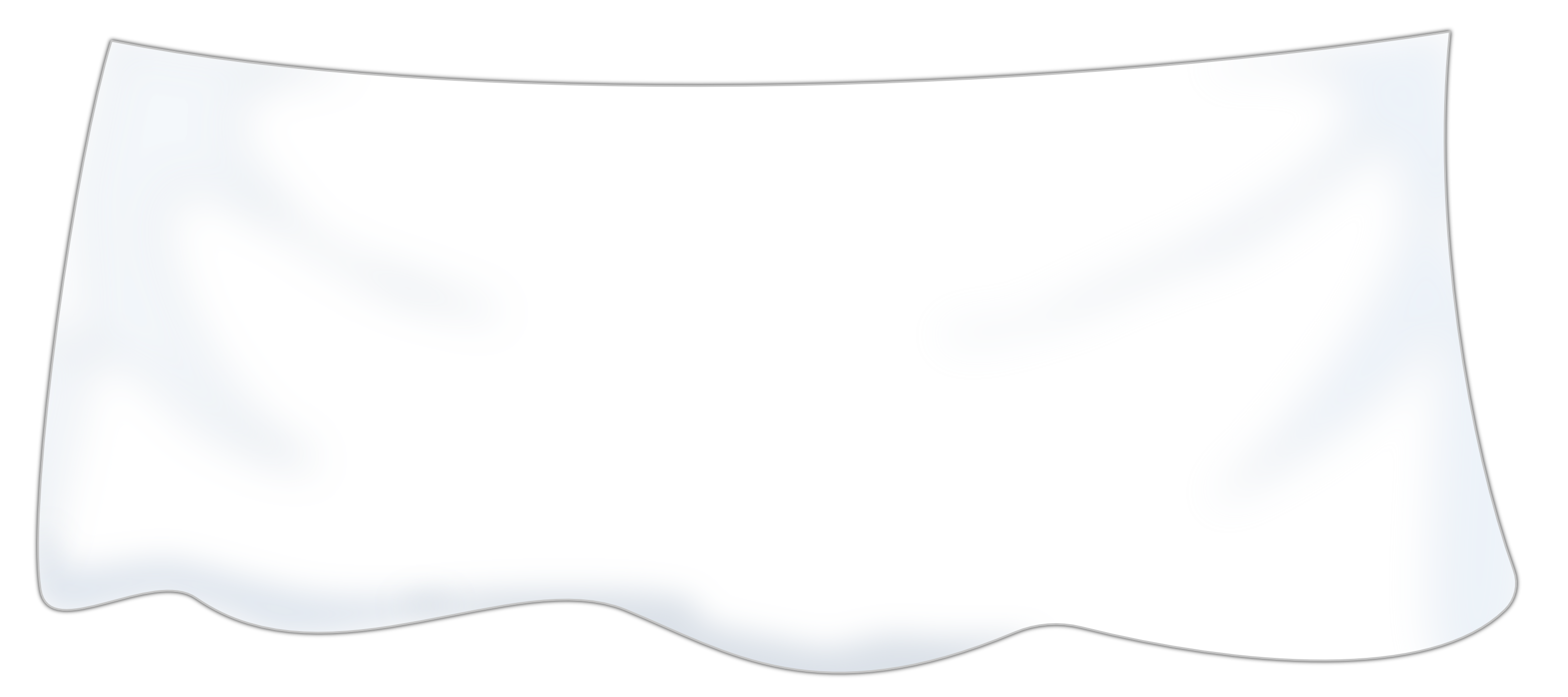 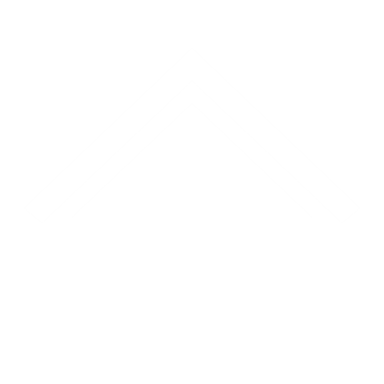 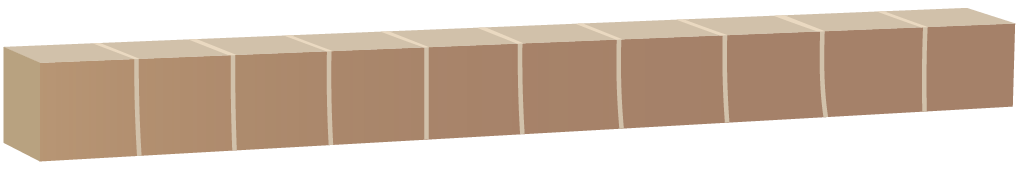 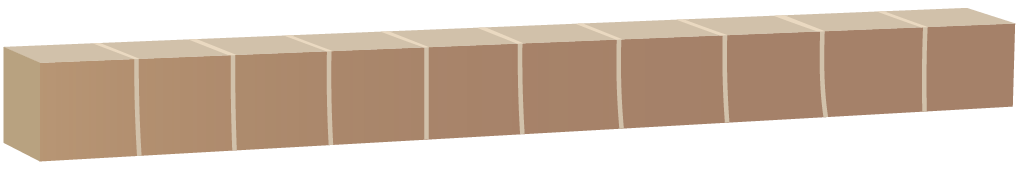 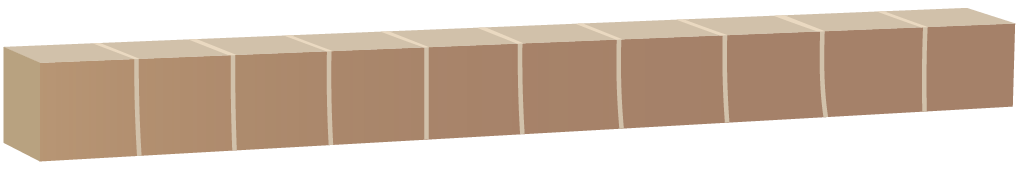 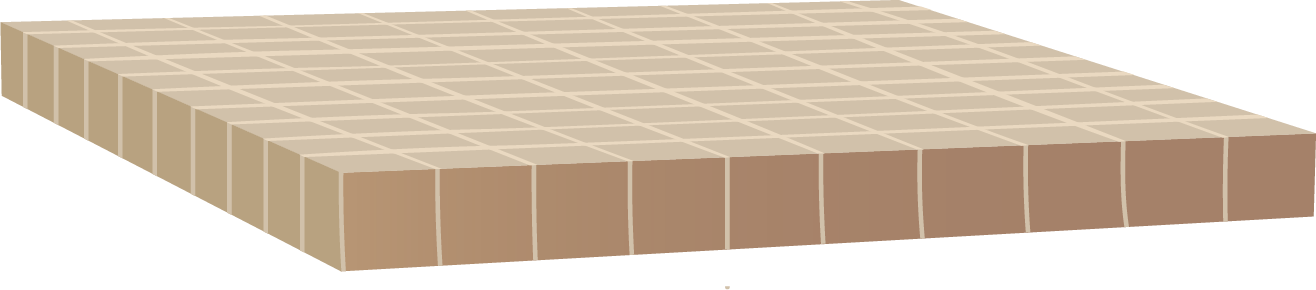 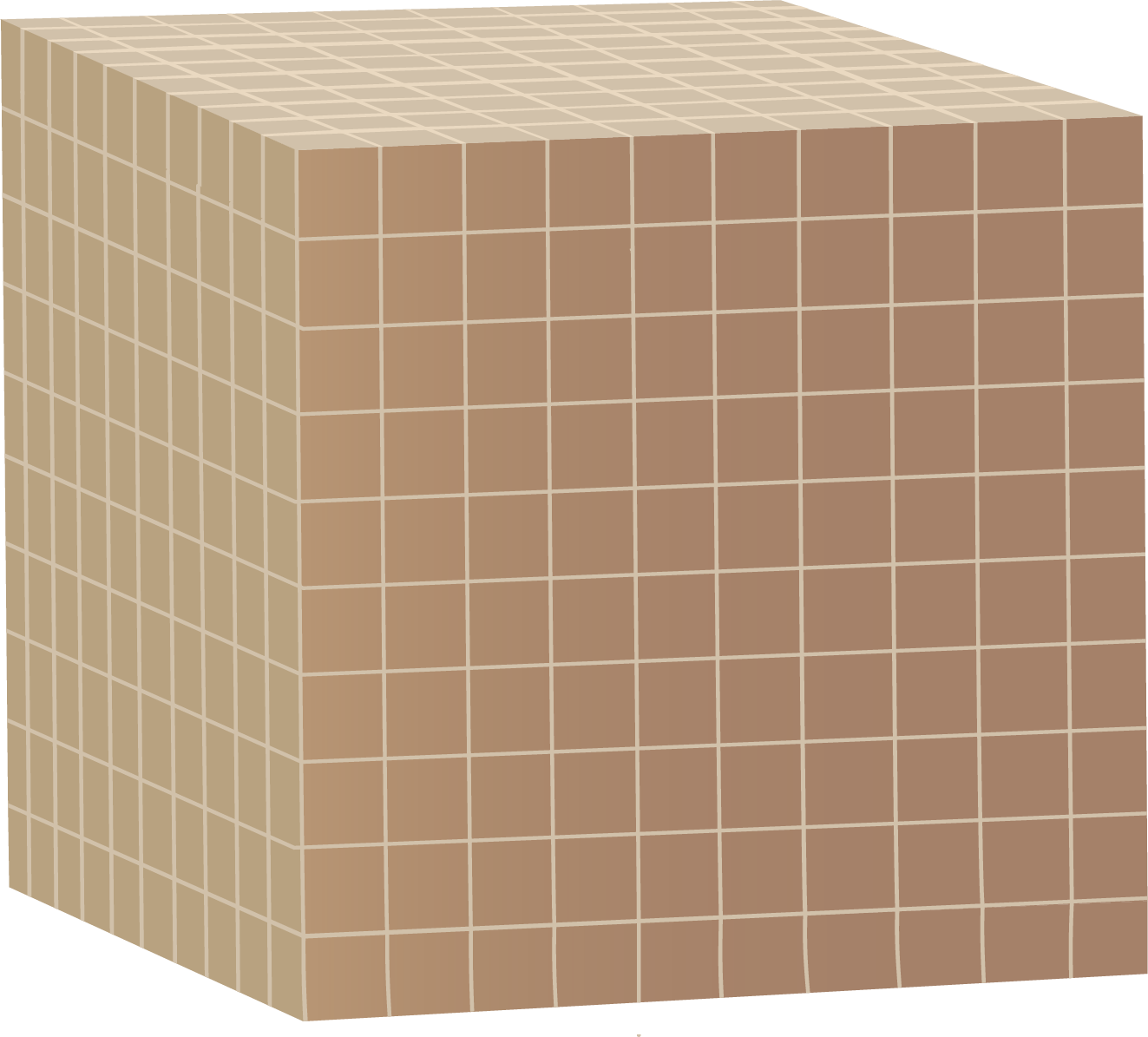 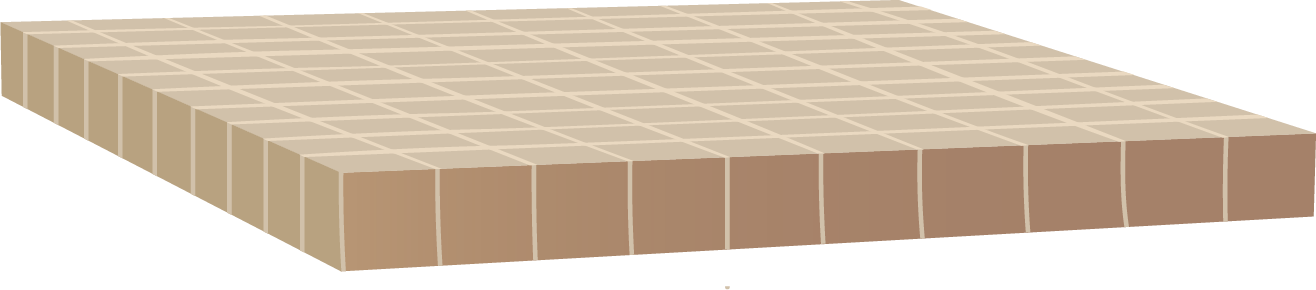 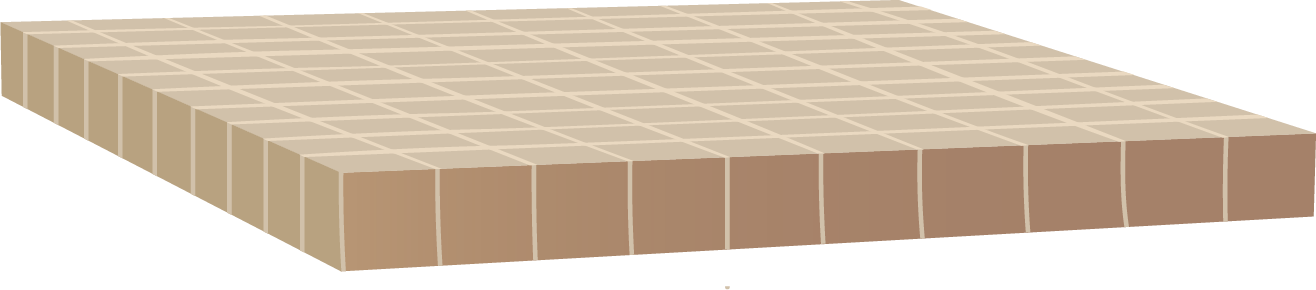 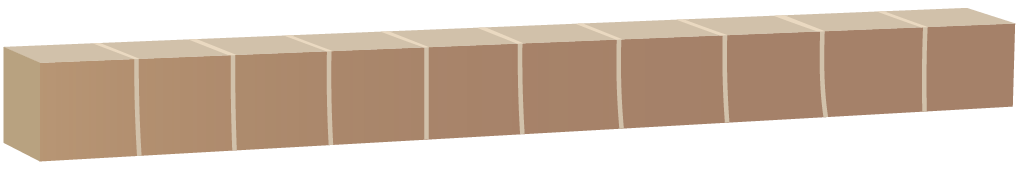 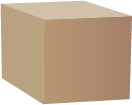 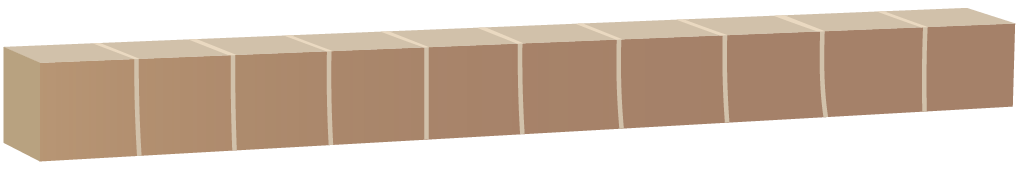 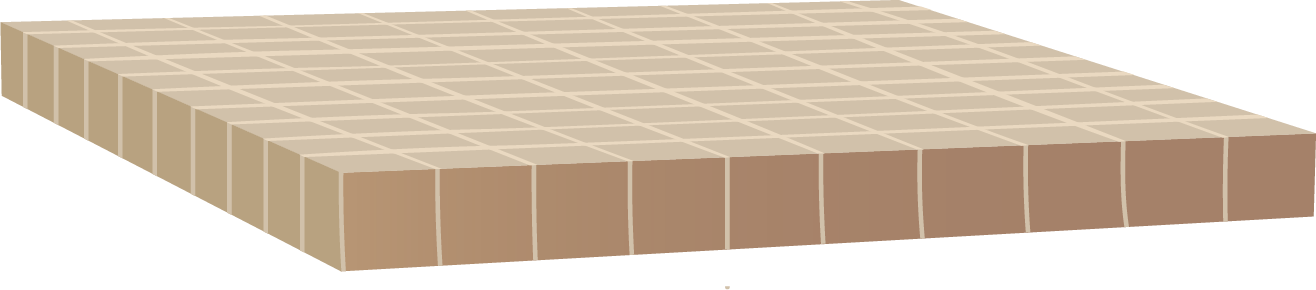 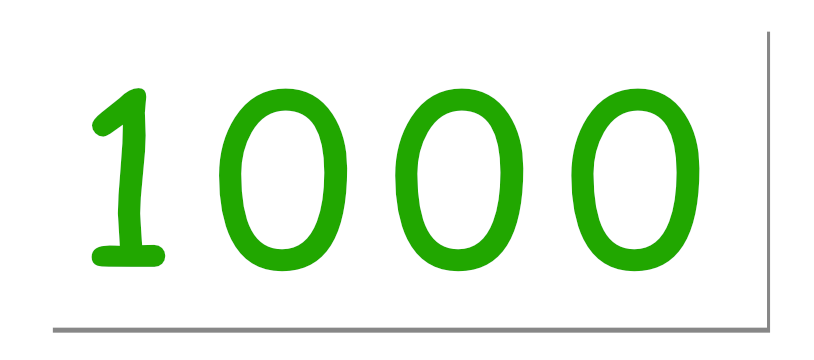 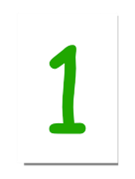 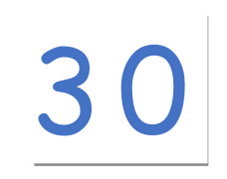 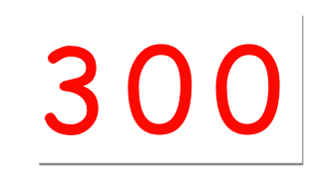 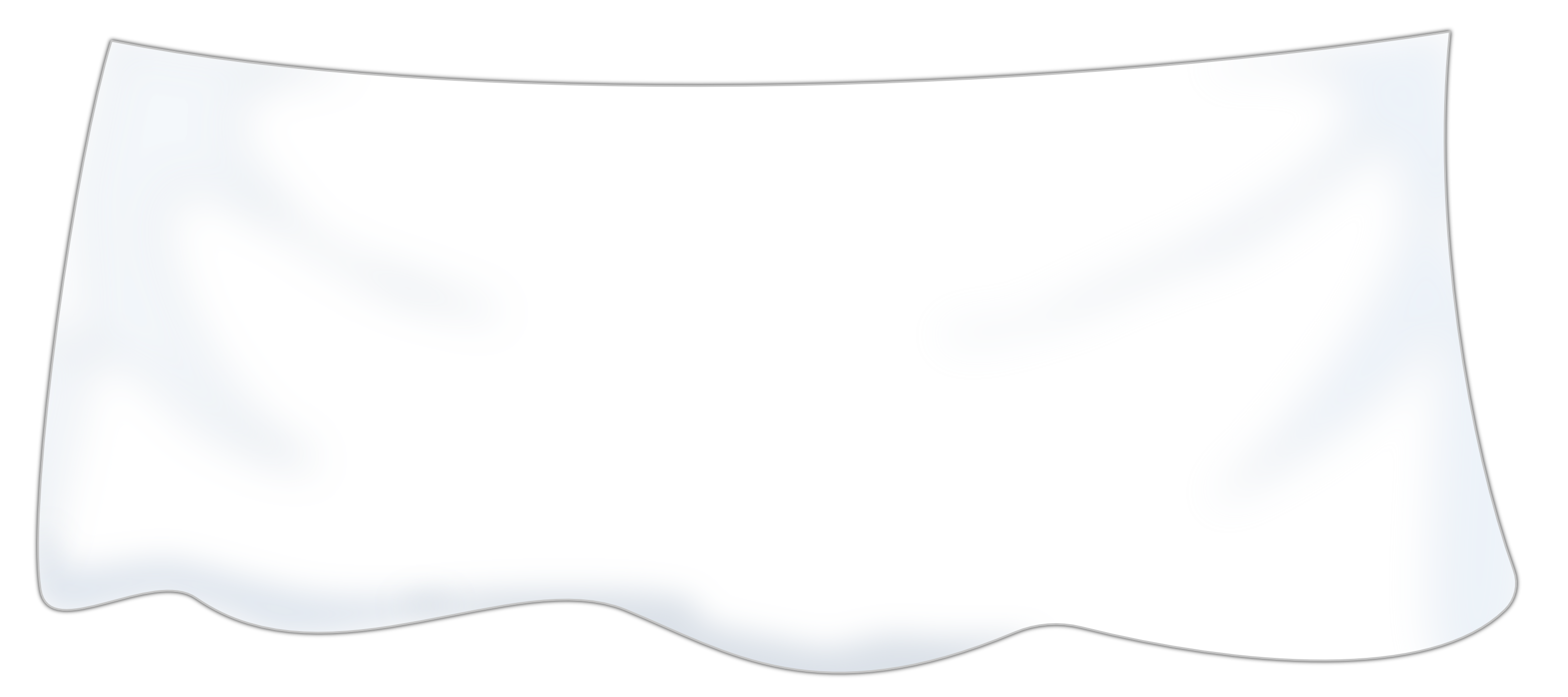 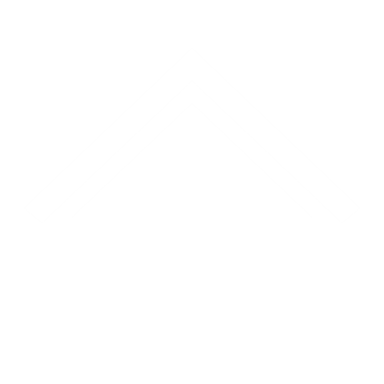 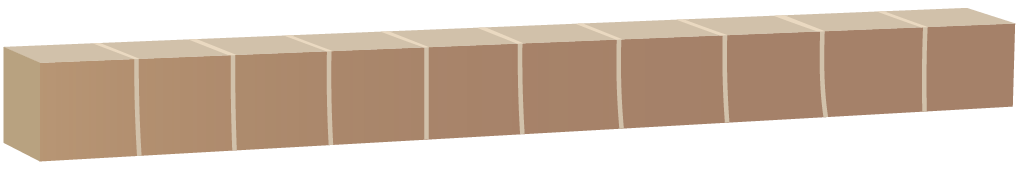 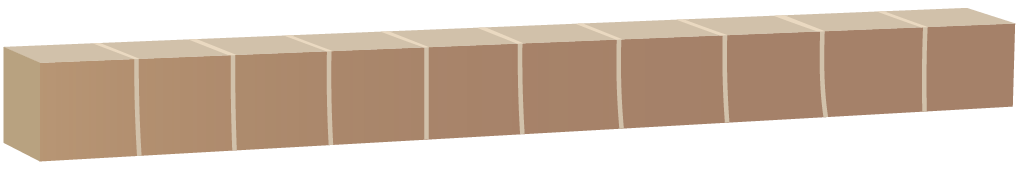 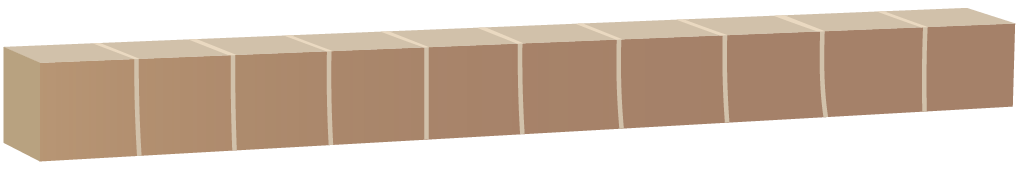 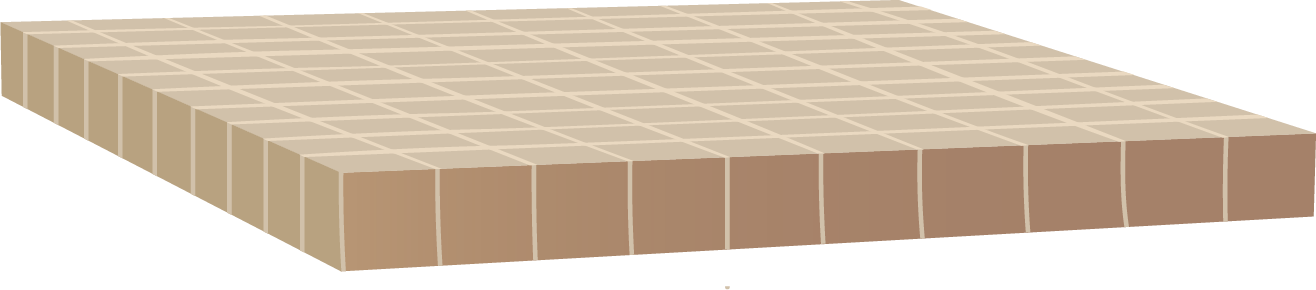 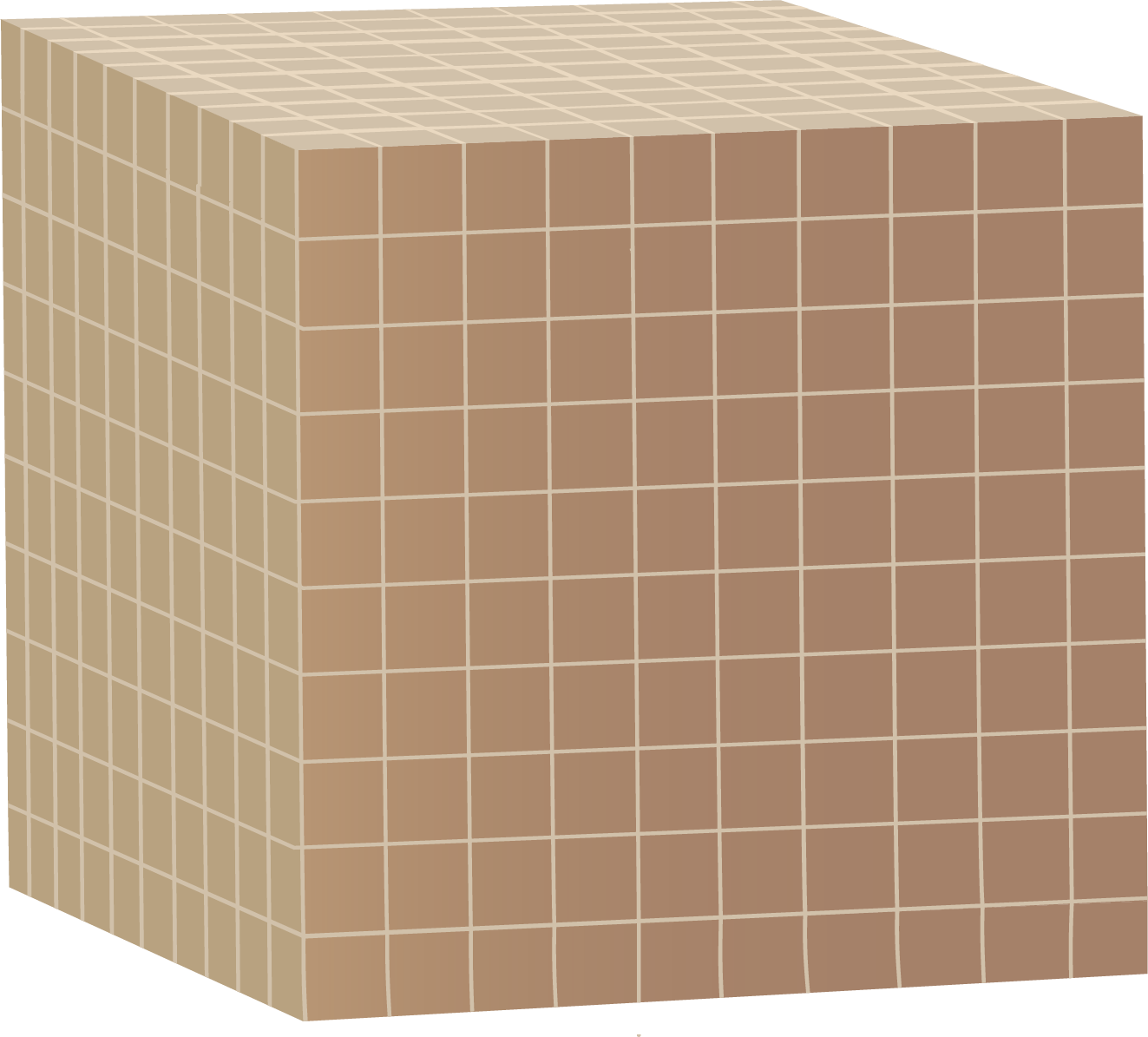 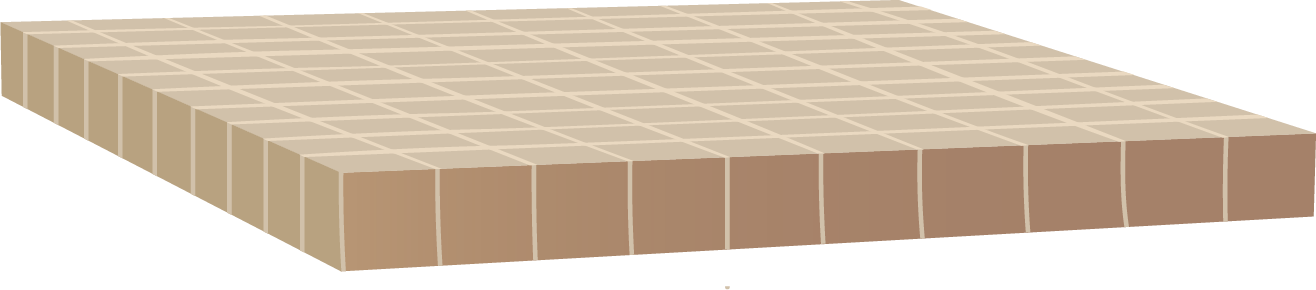 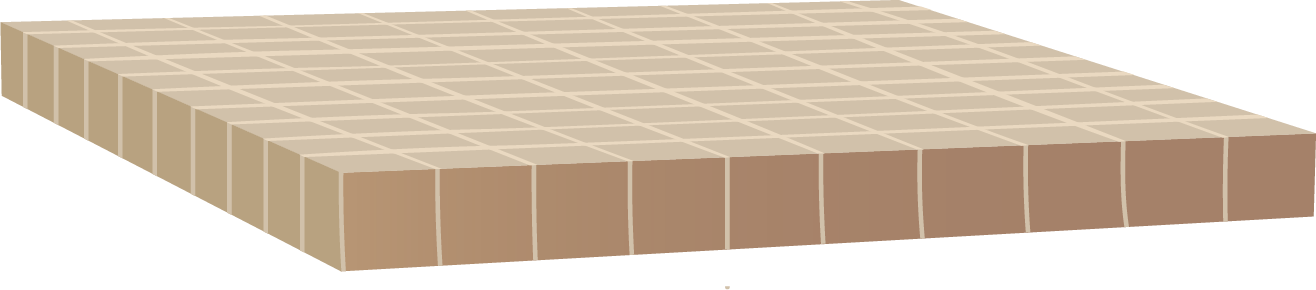 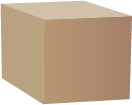 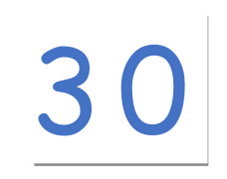 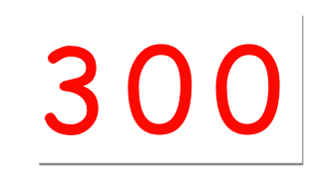 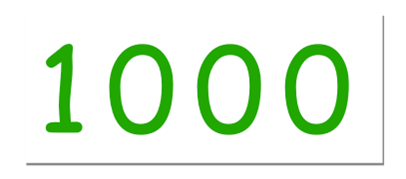 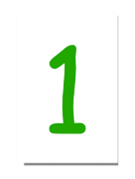 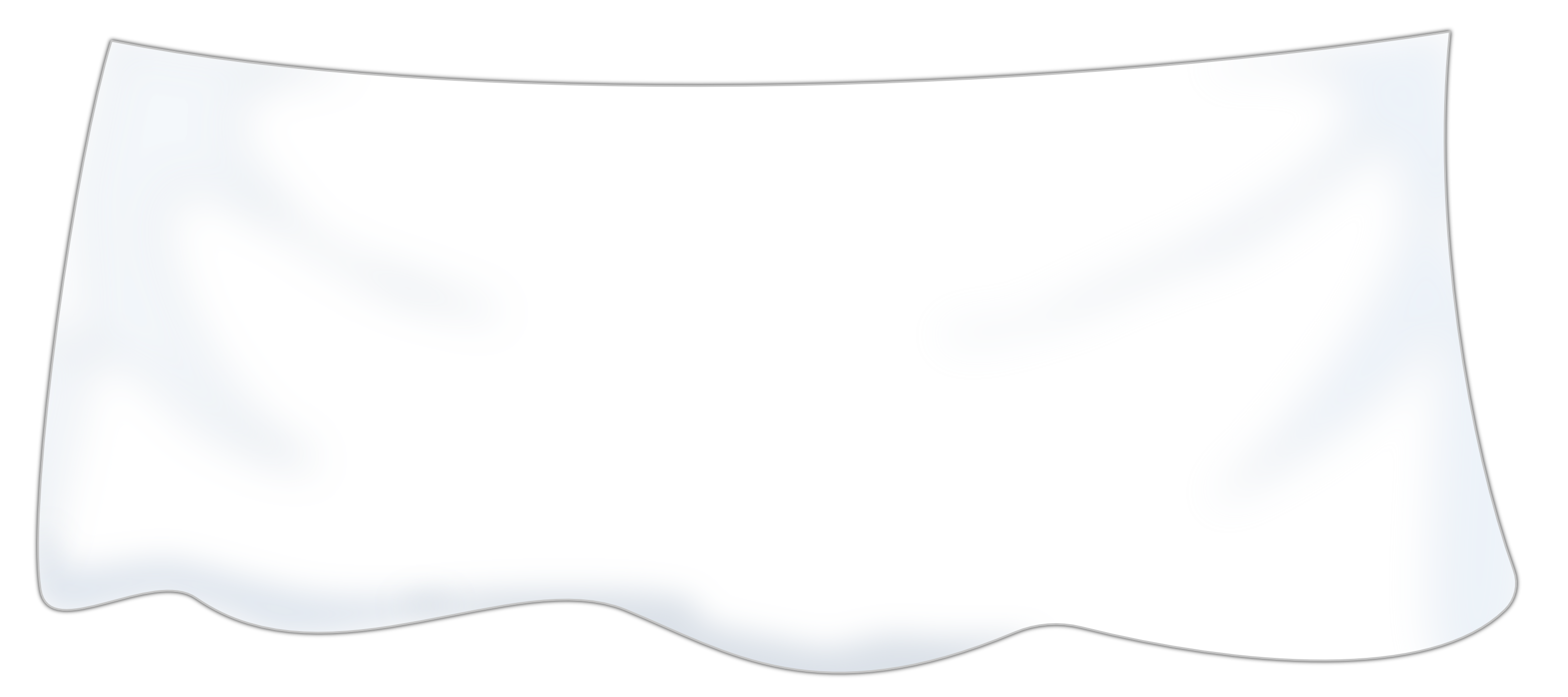 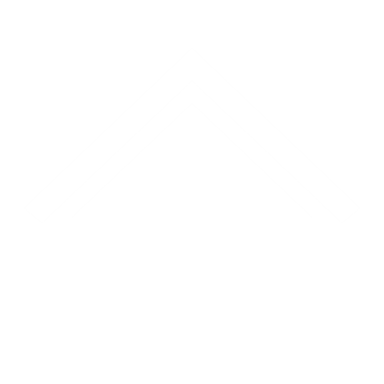 weiter
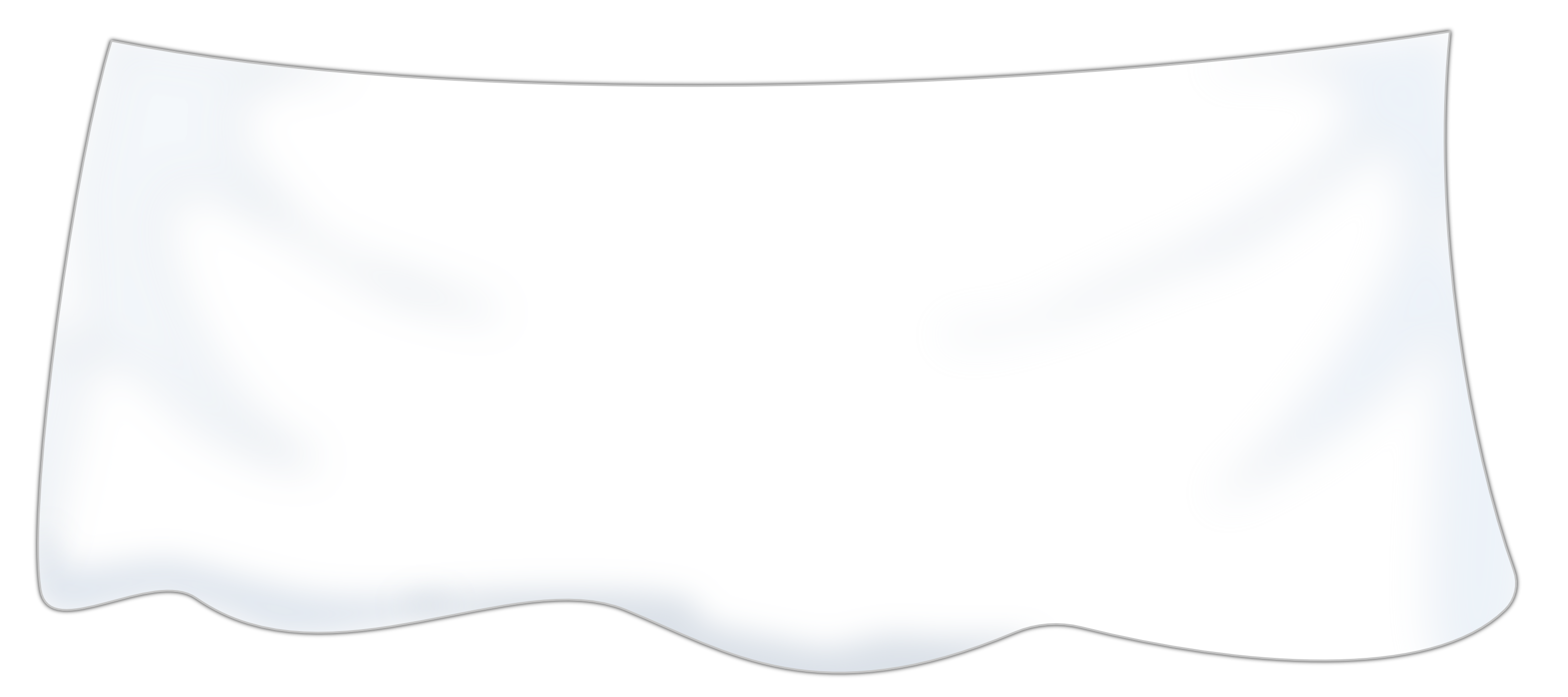 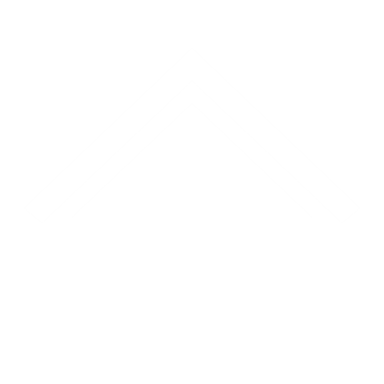 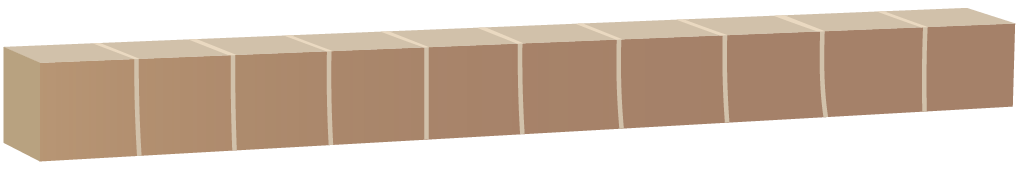 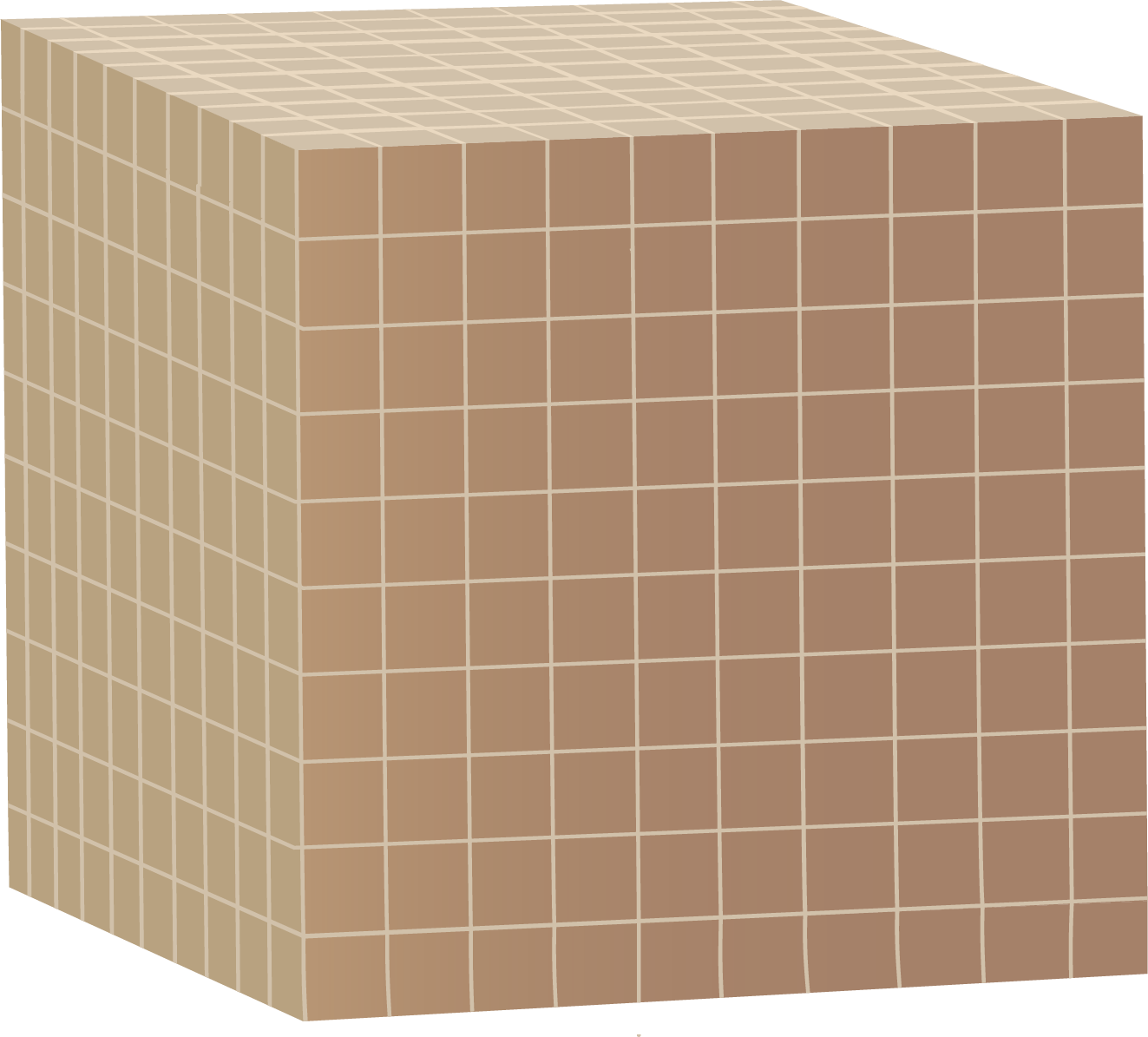 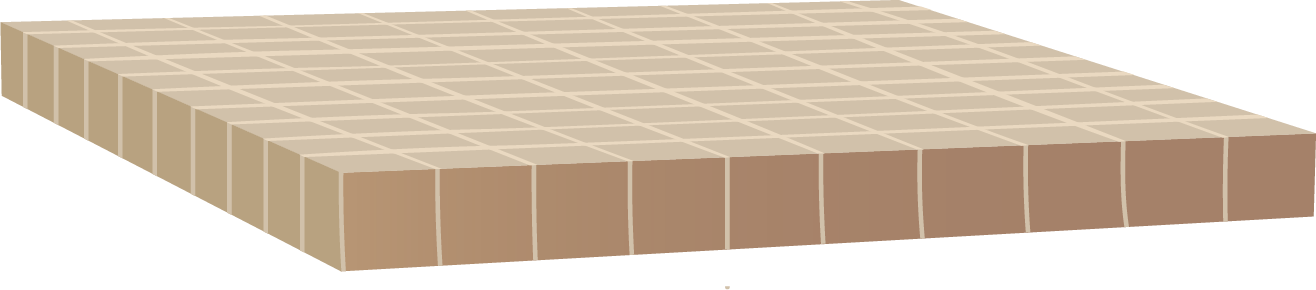 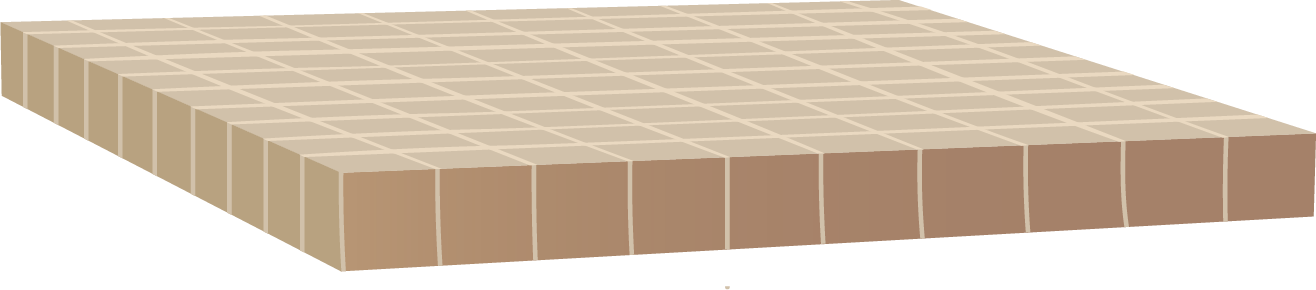 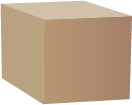 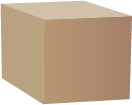 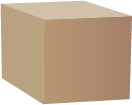 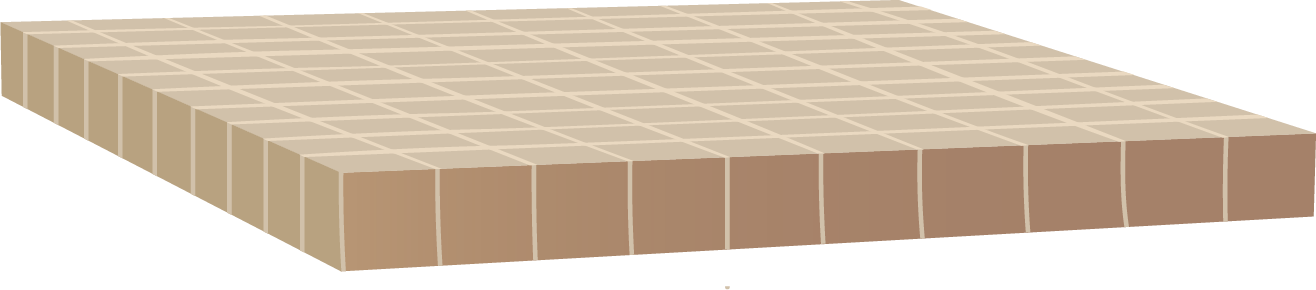 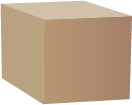 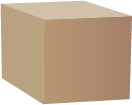 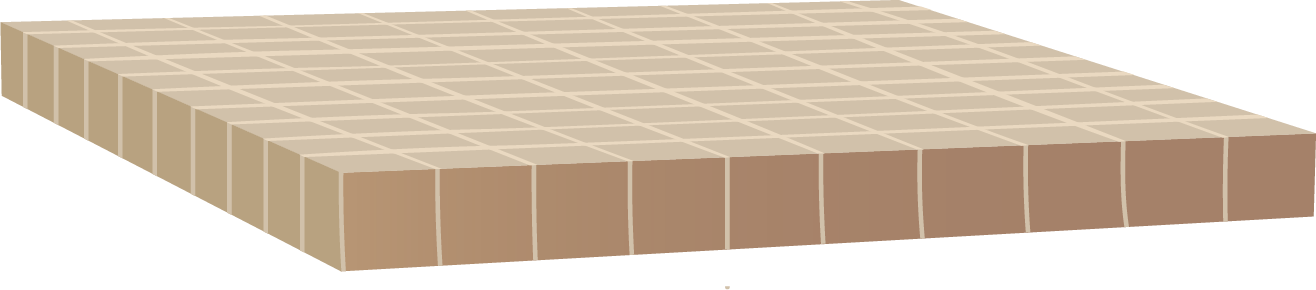 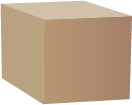 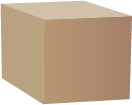 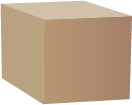 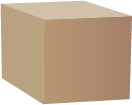 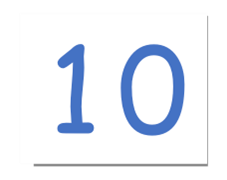 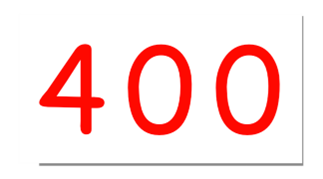 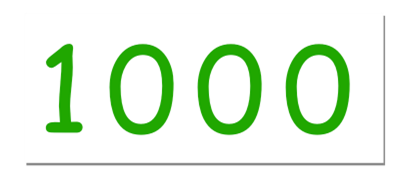 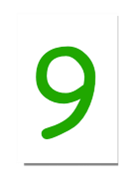 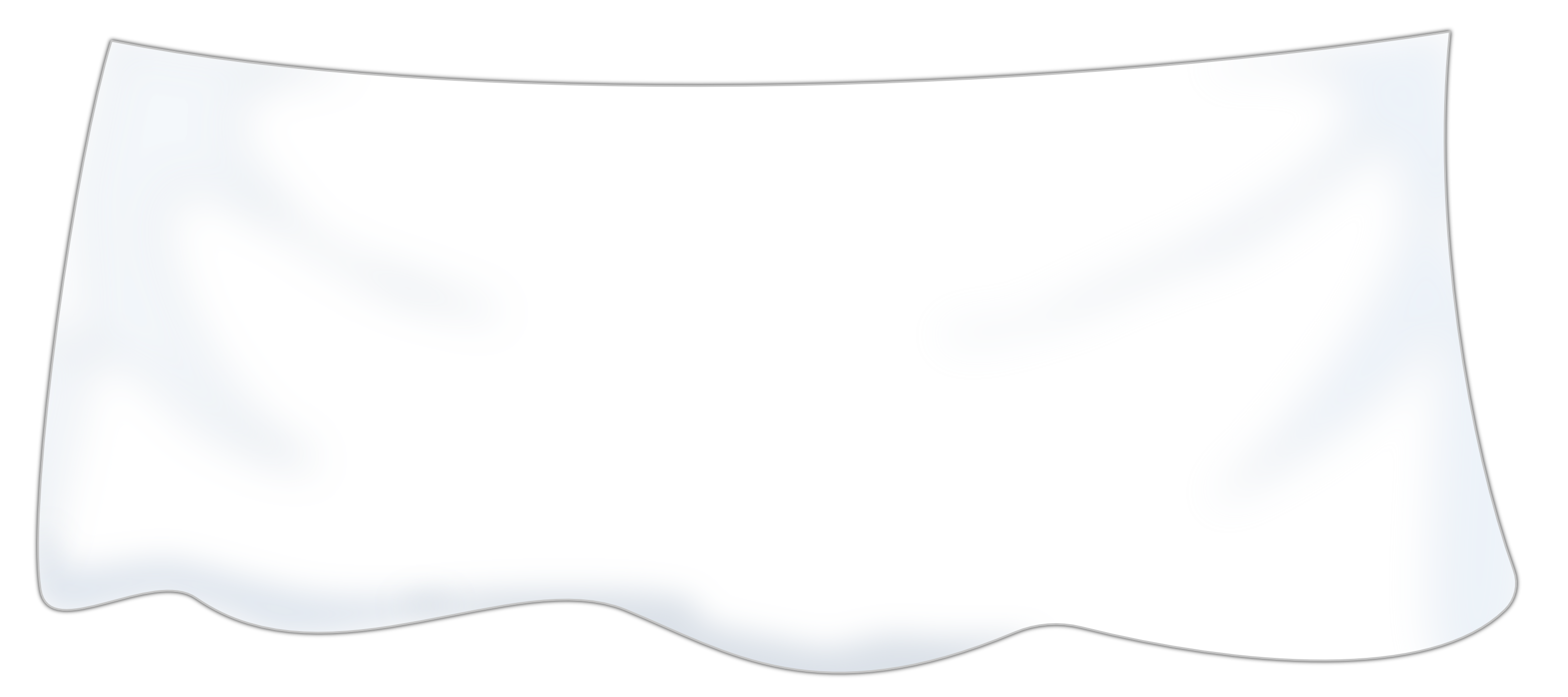 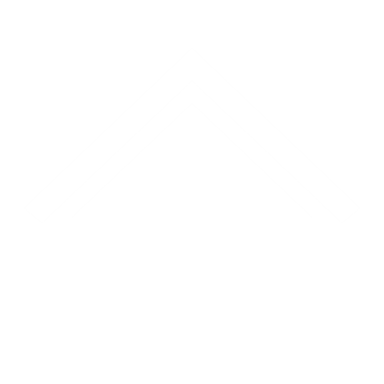 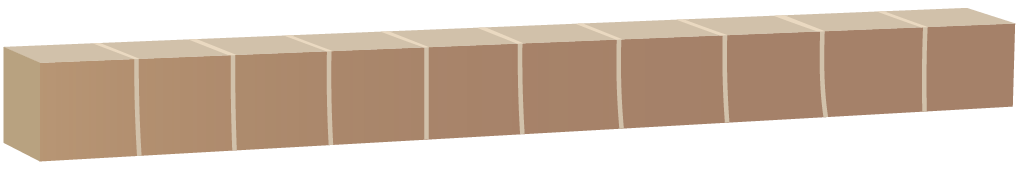 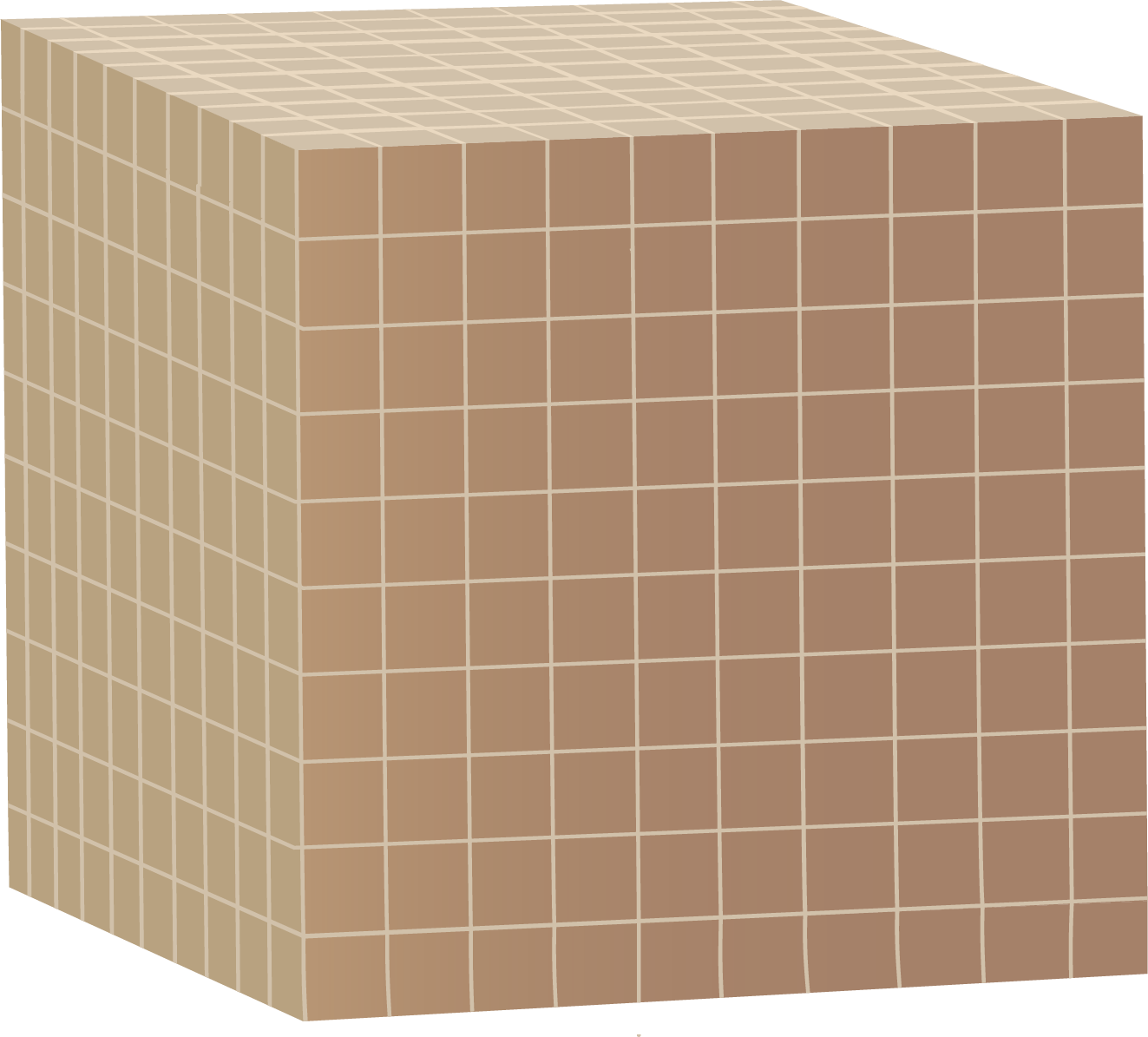 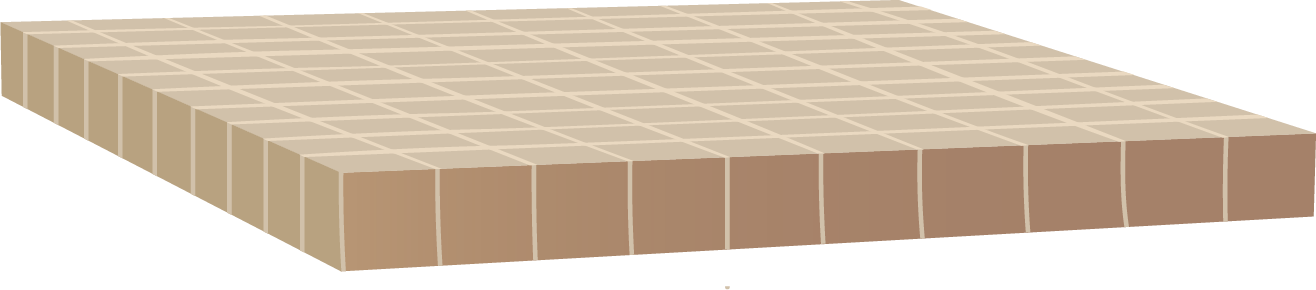 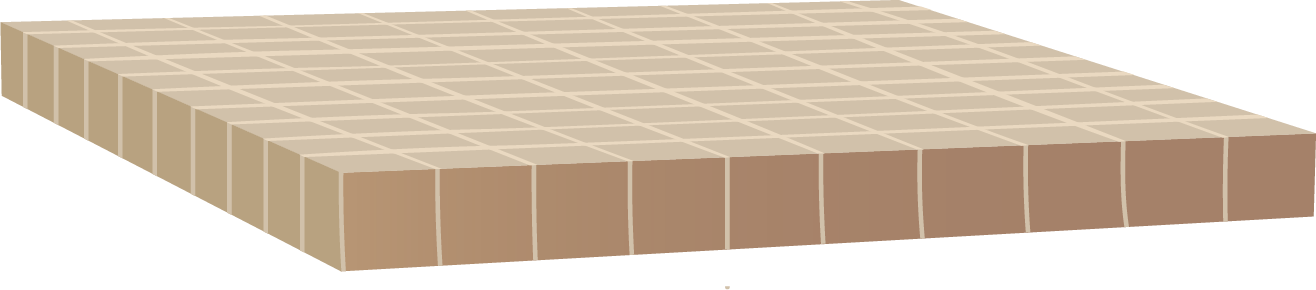 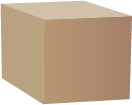 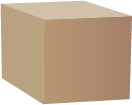 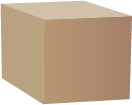 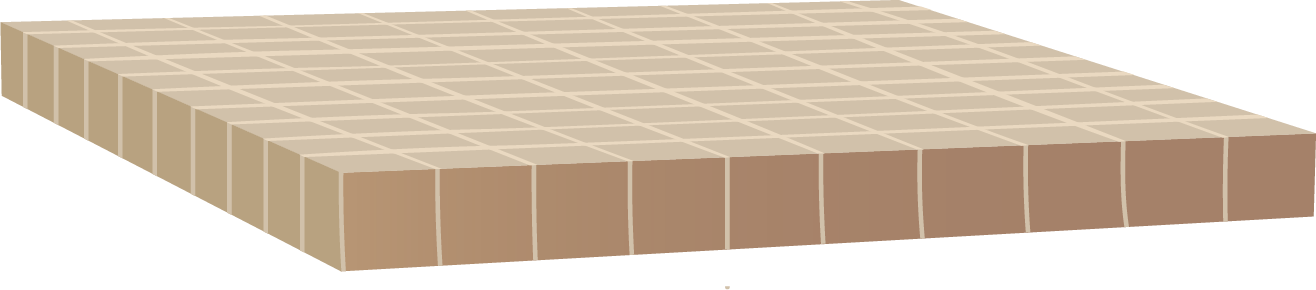 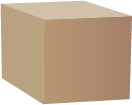 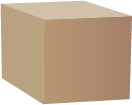 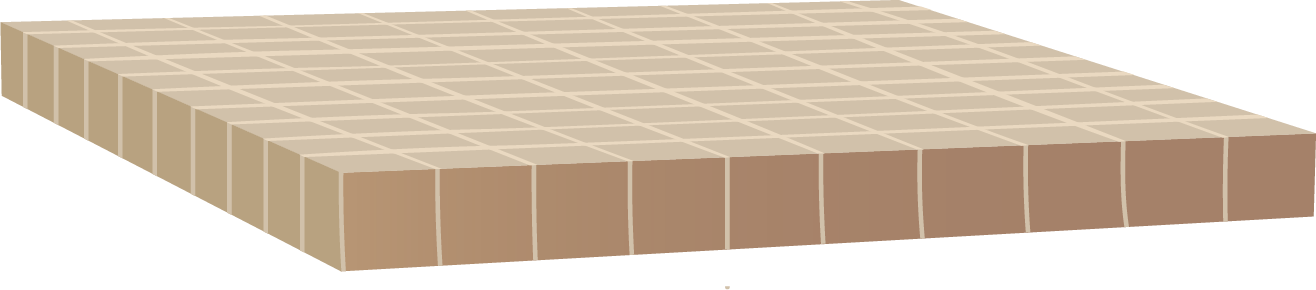 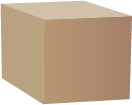 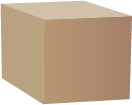 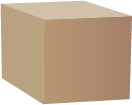 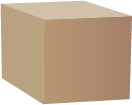 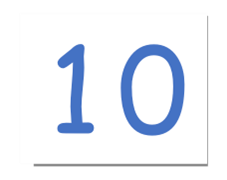 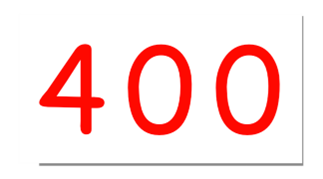 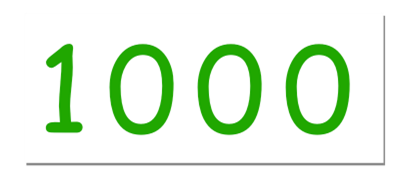 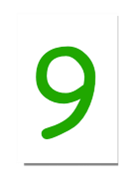 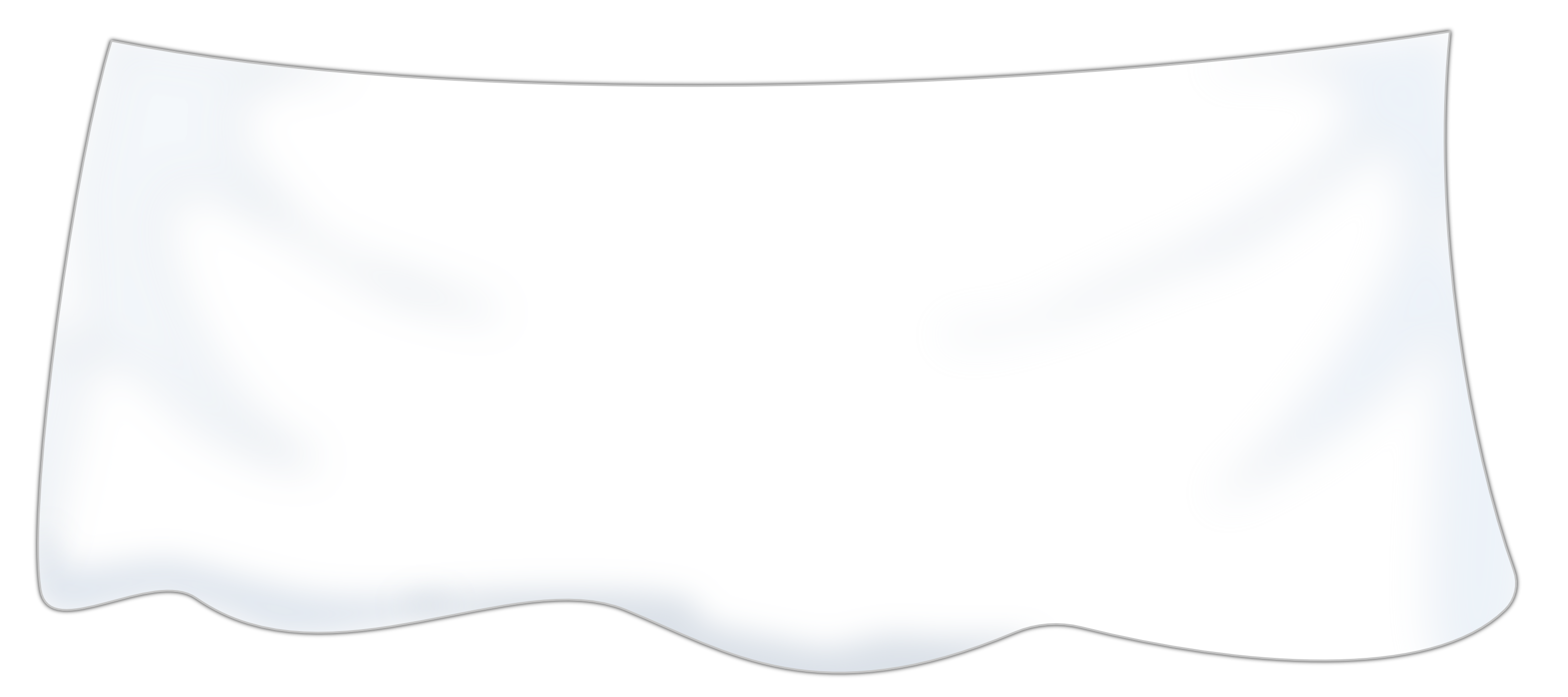 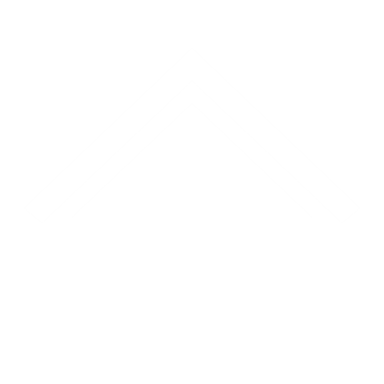 Welche Zahl liegt jetzt
unter dem Tuch?
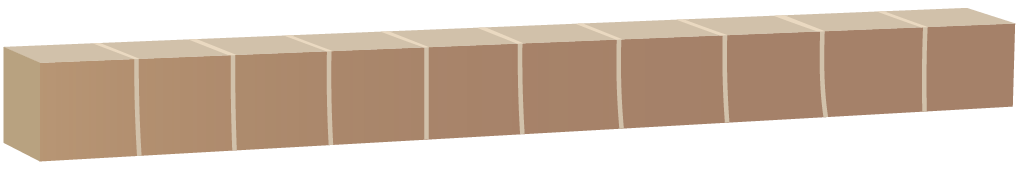 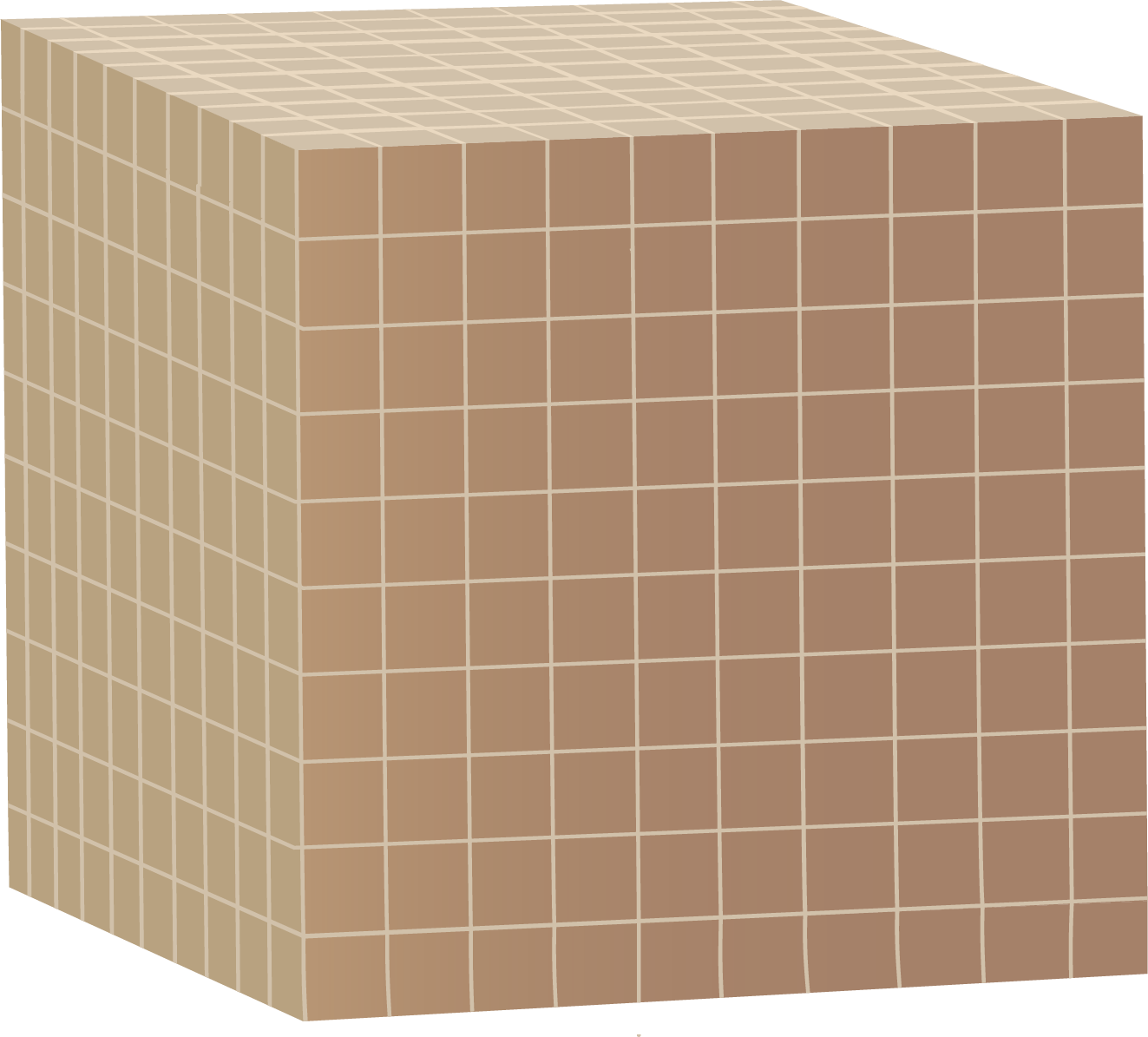 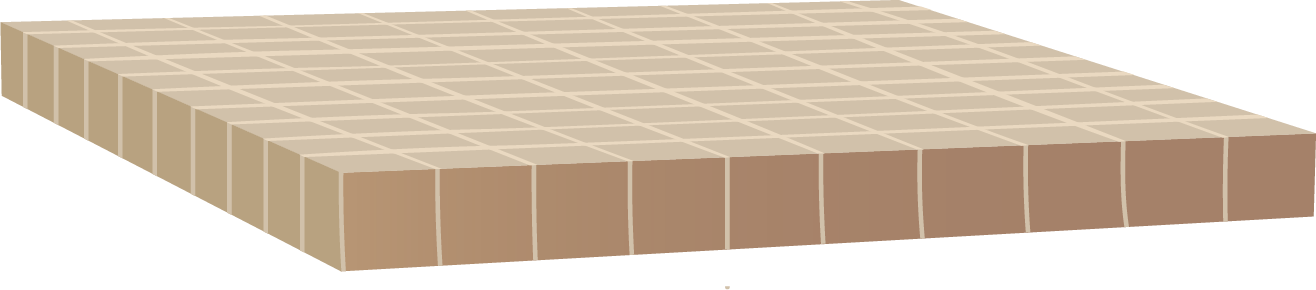 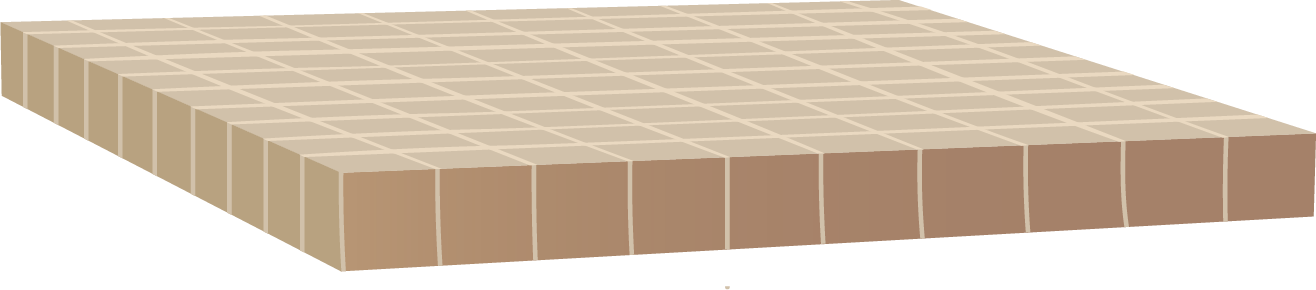 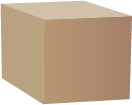 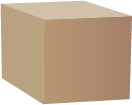 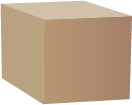 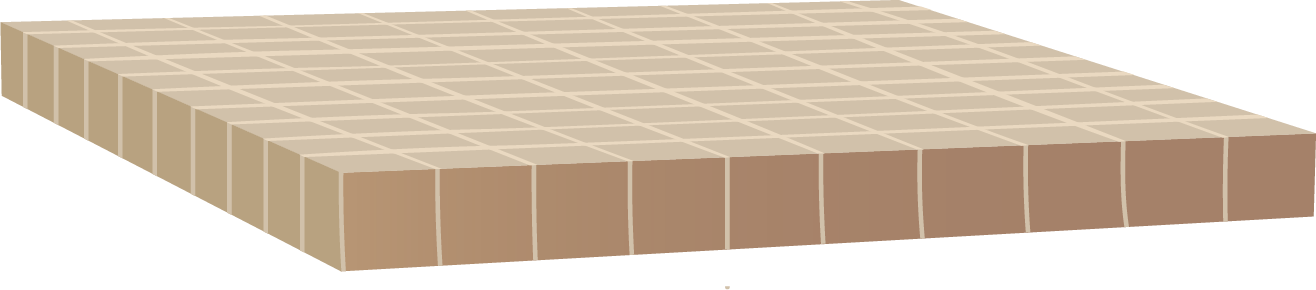 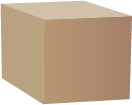 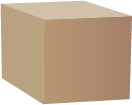 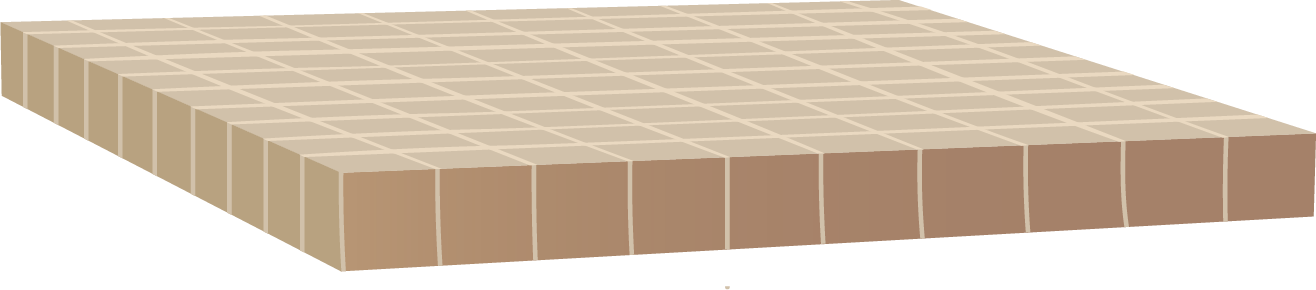 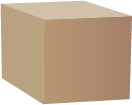 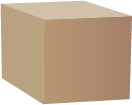 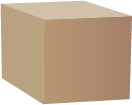 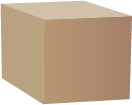 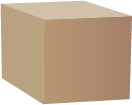 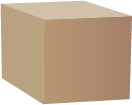 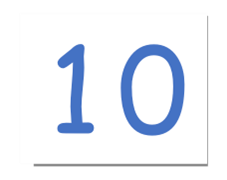 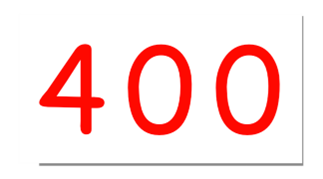 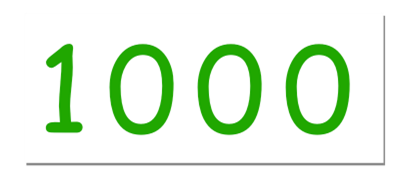 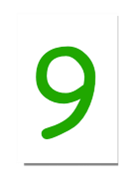 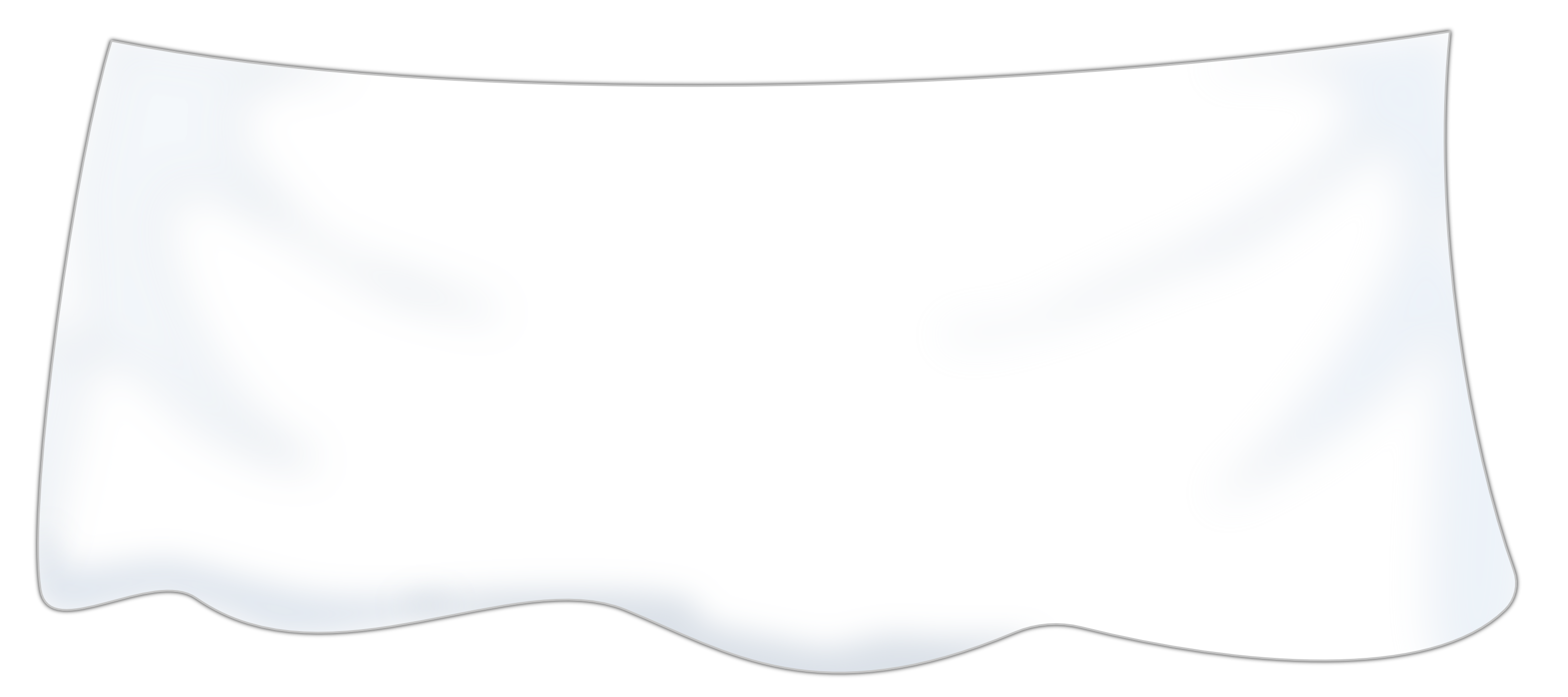 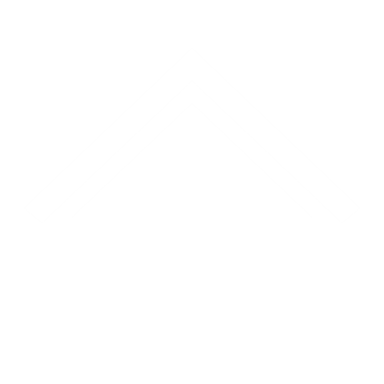 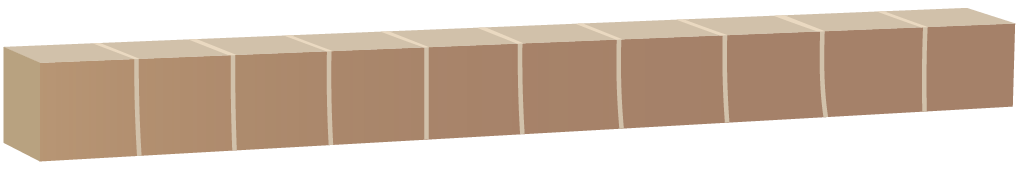 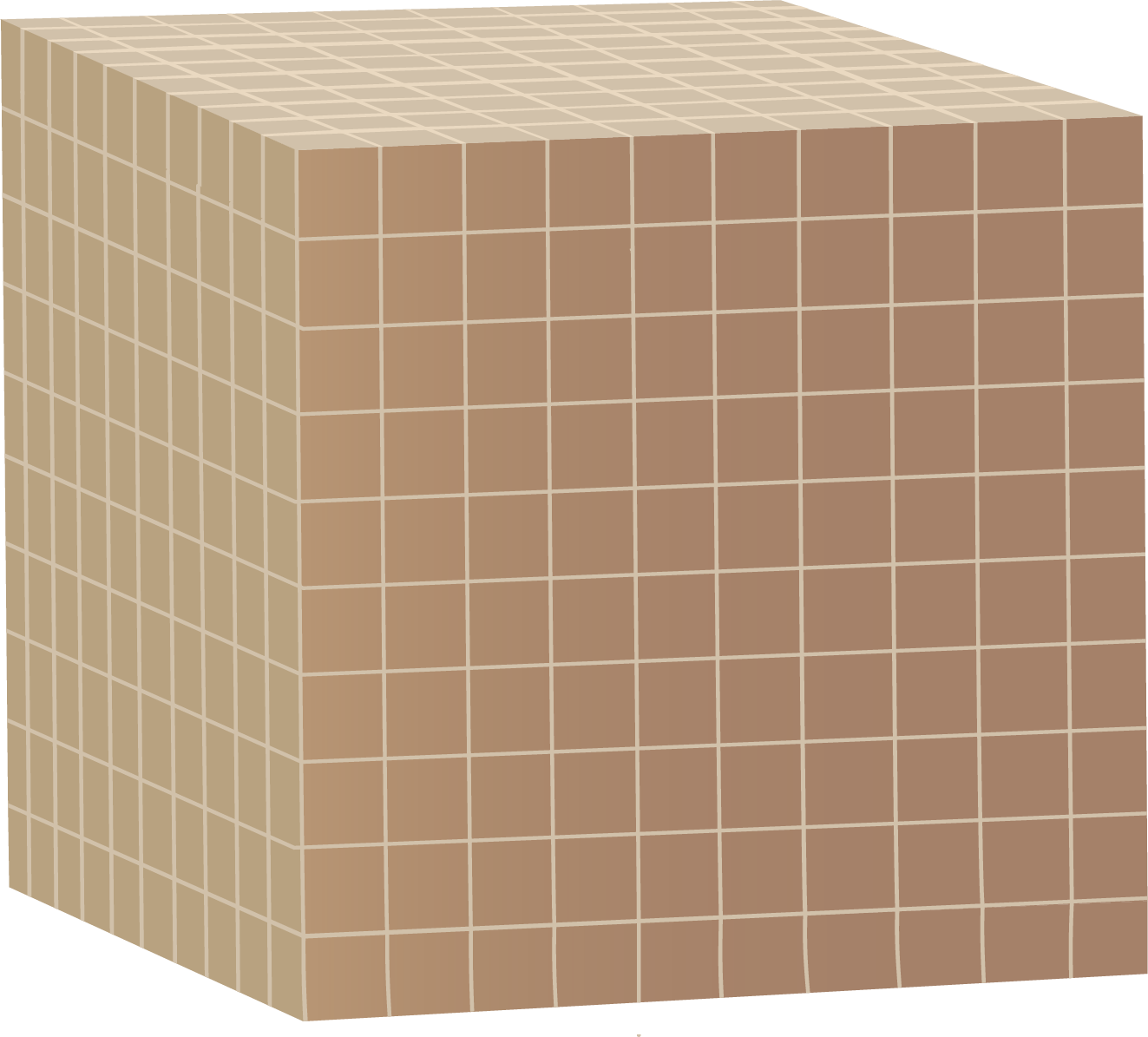 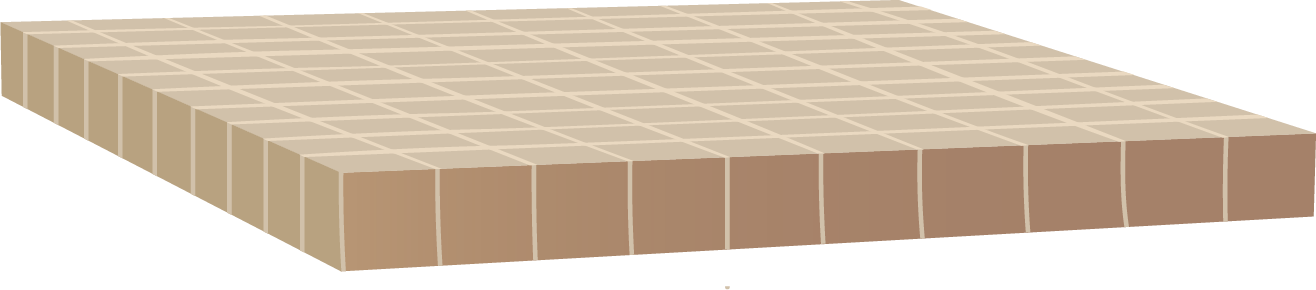 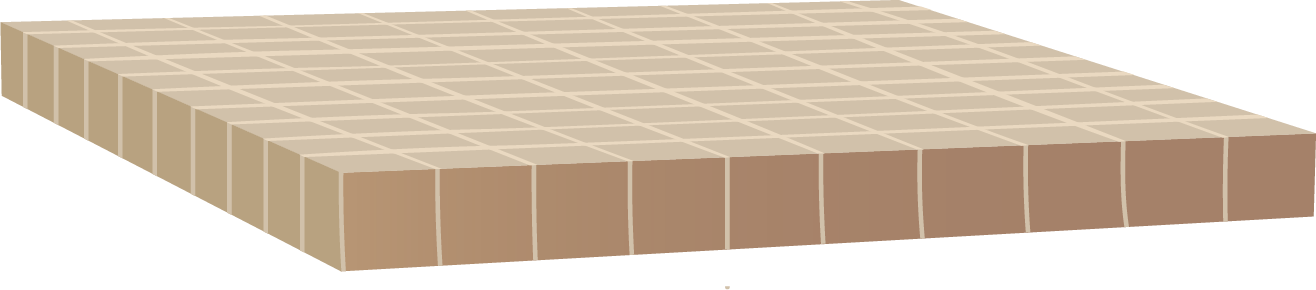 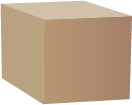 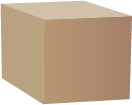 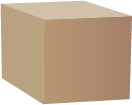 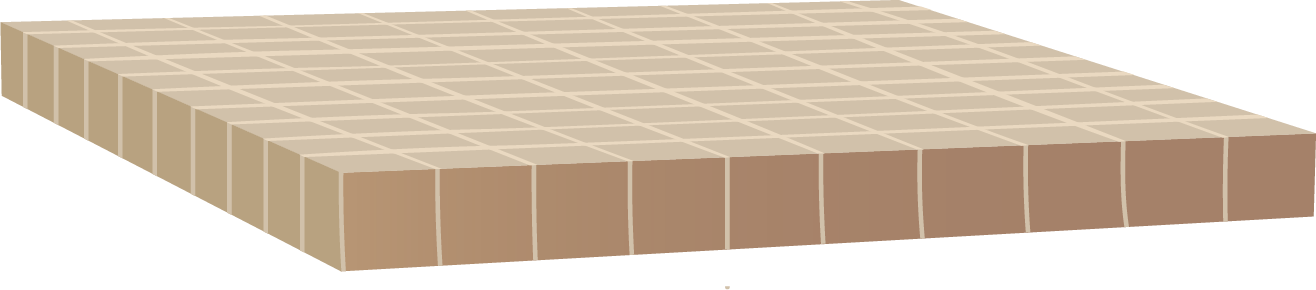 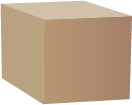 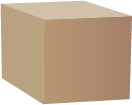 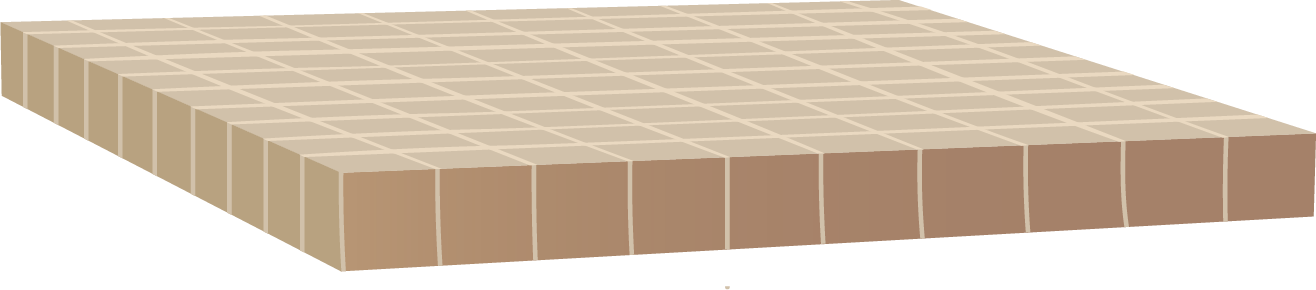 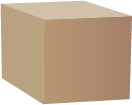 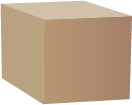 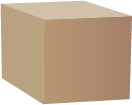 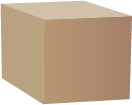 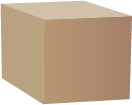 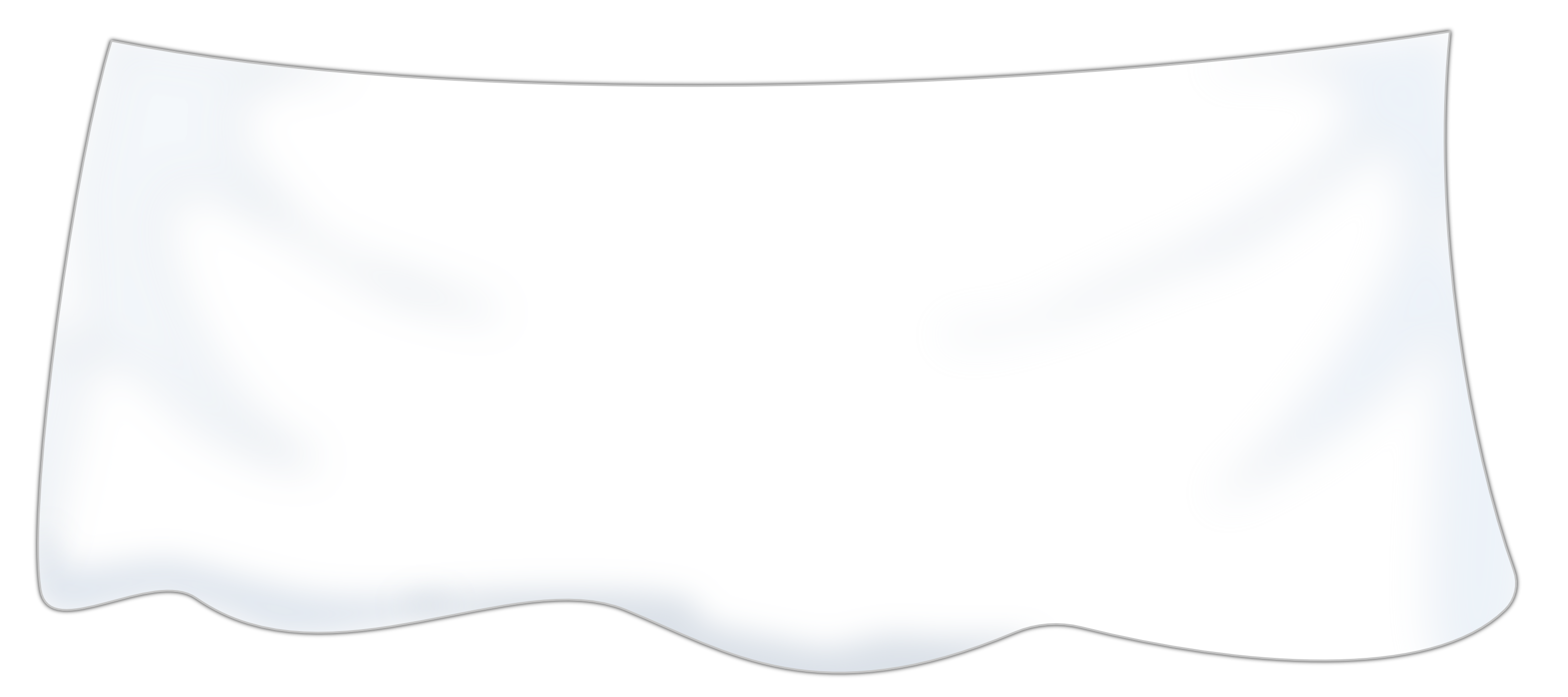 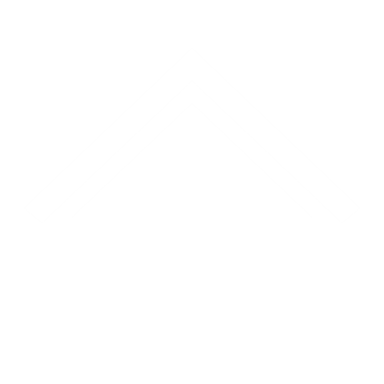 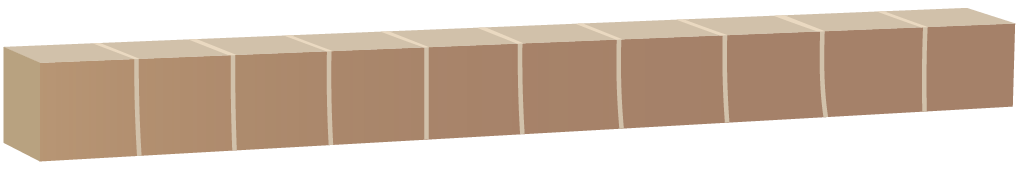 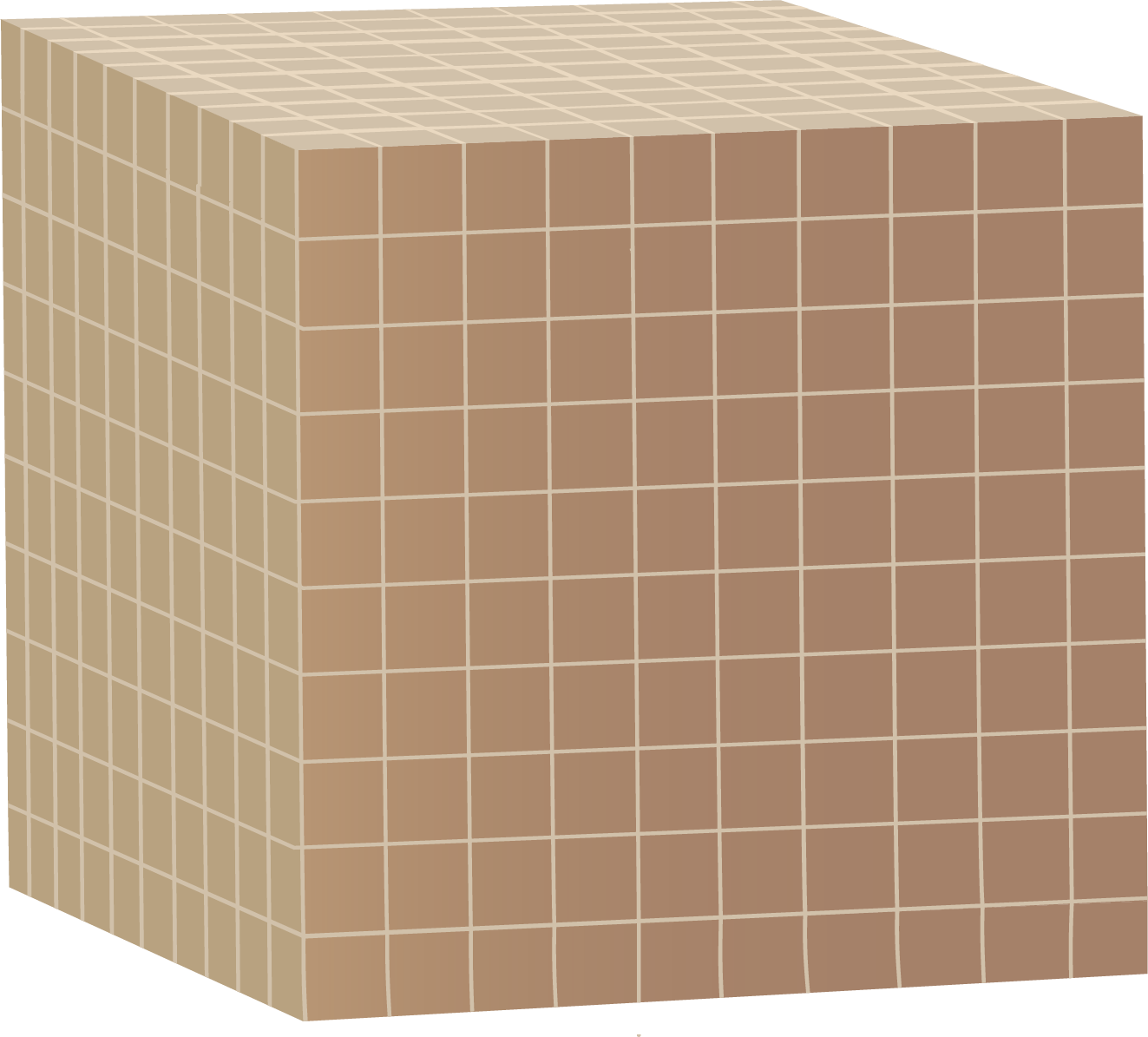 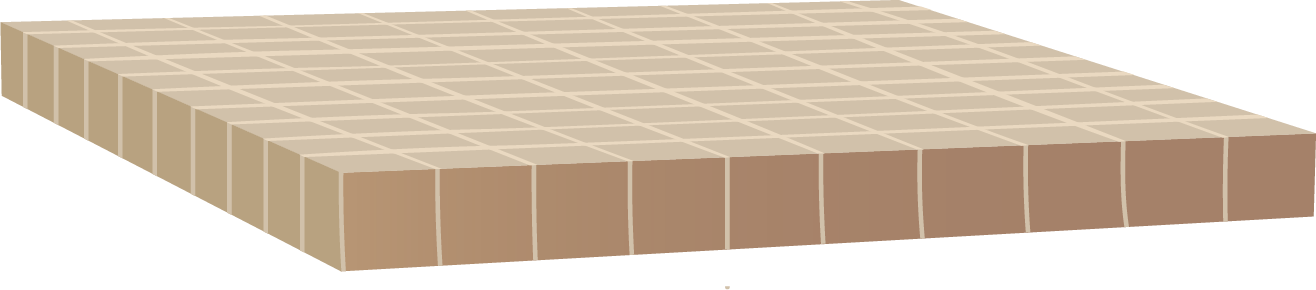 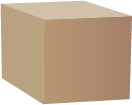 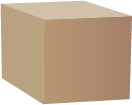 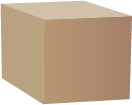 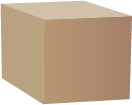 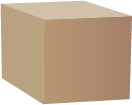 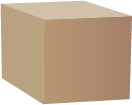 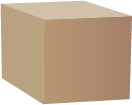 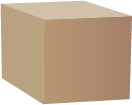 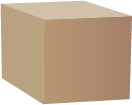 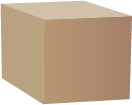 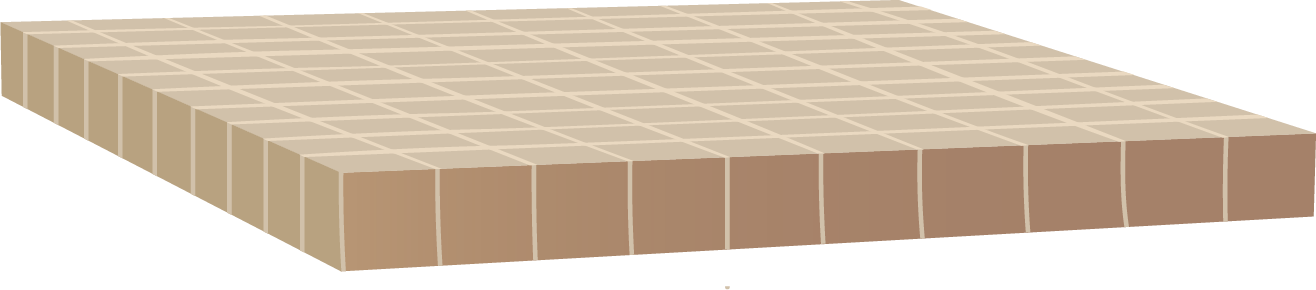 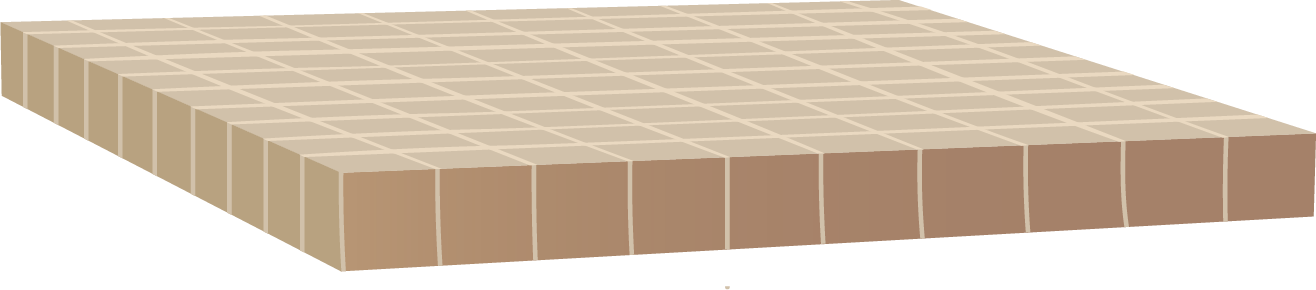 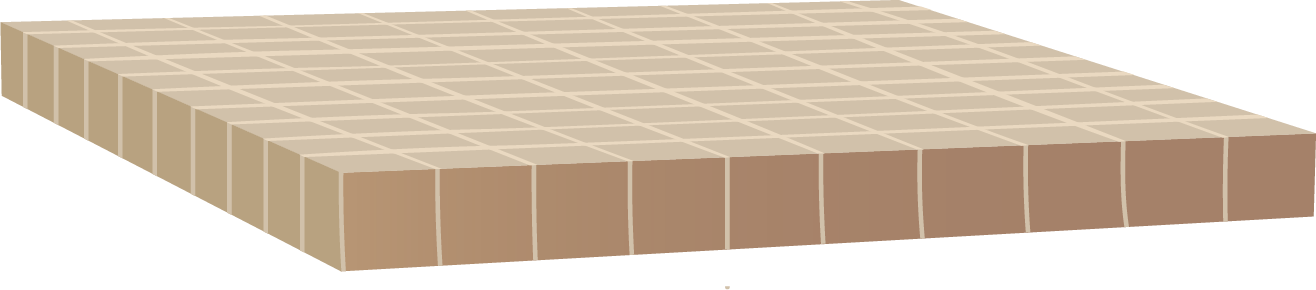 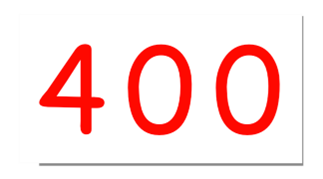 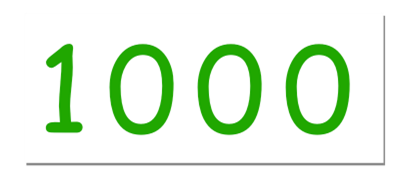 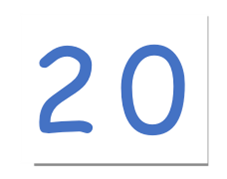 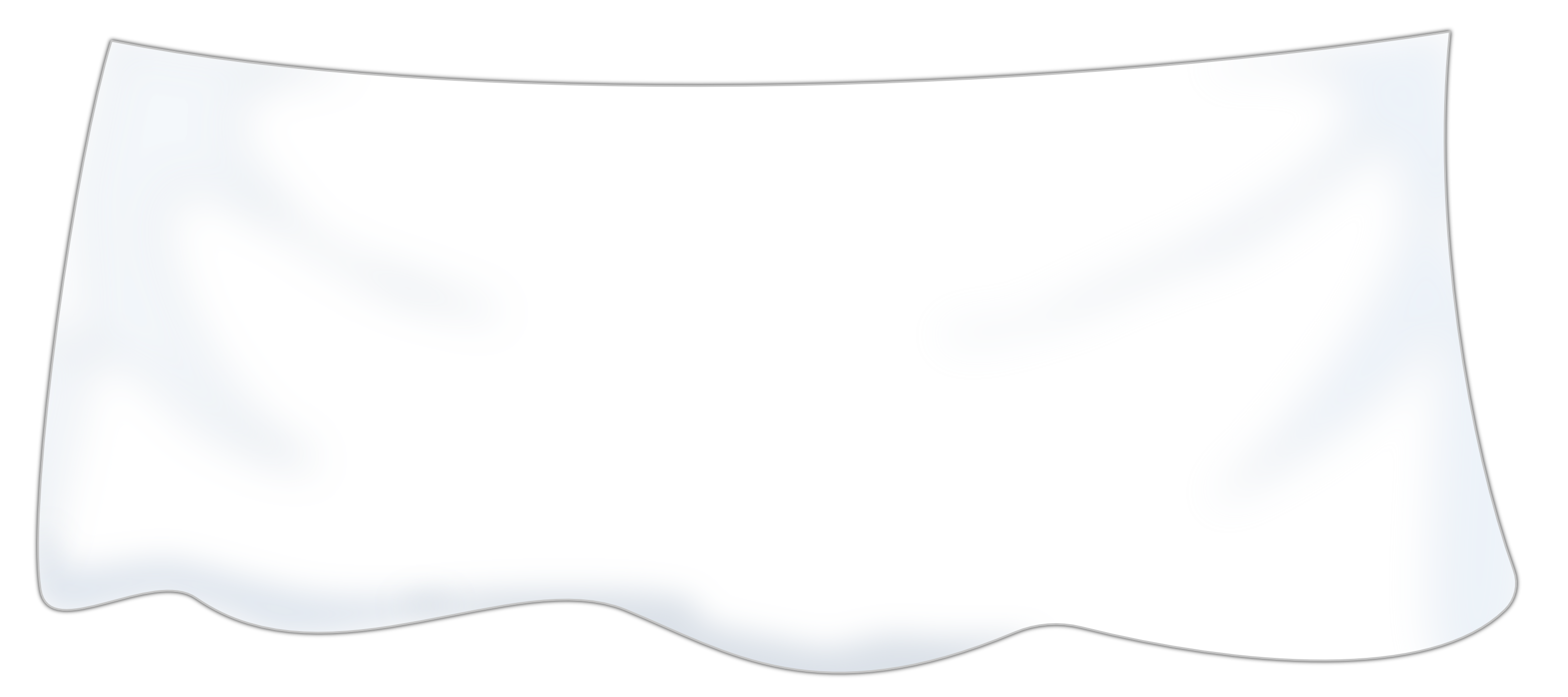 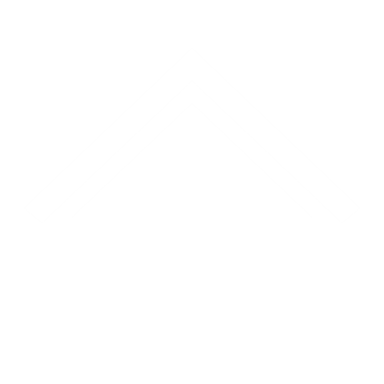 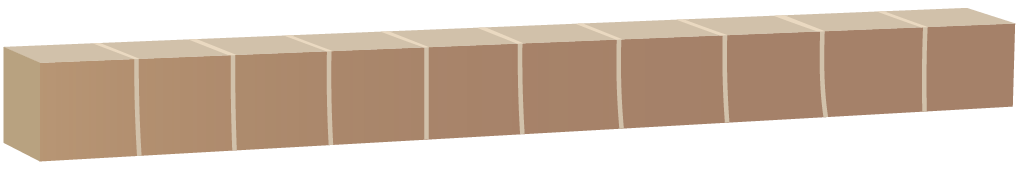 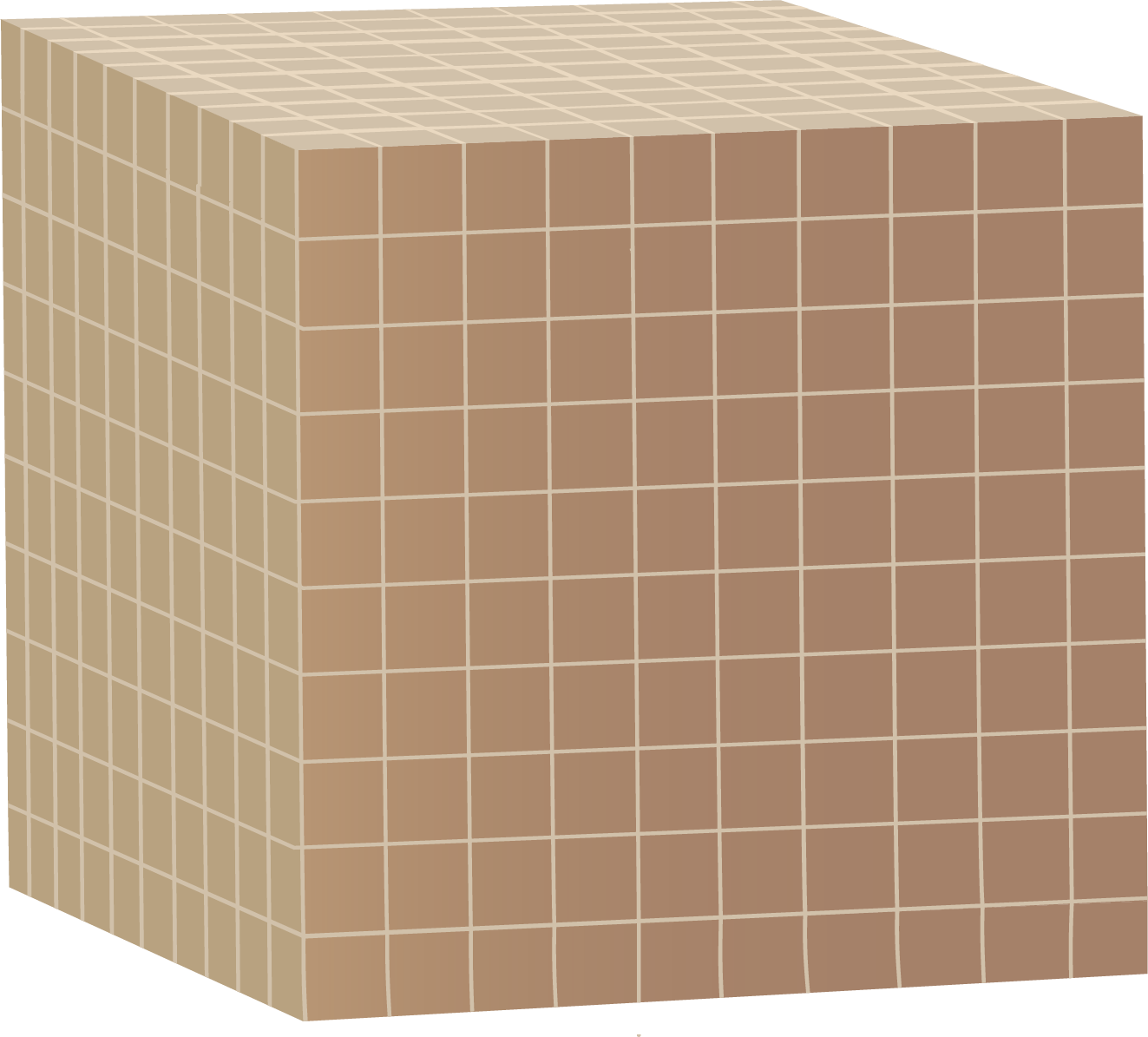 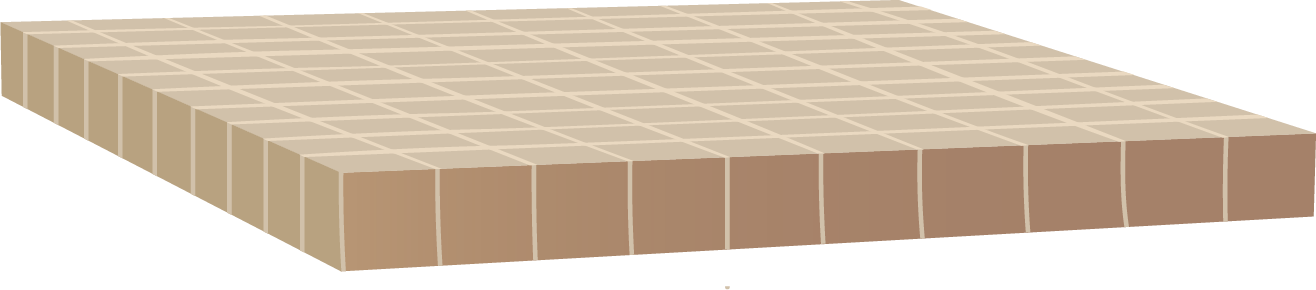 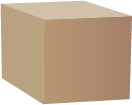 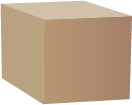 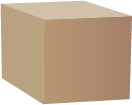 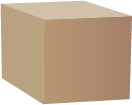 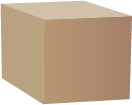 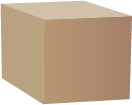 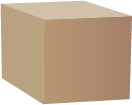 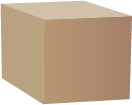 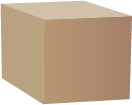 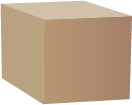 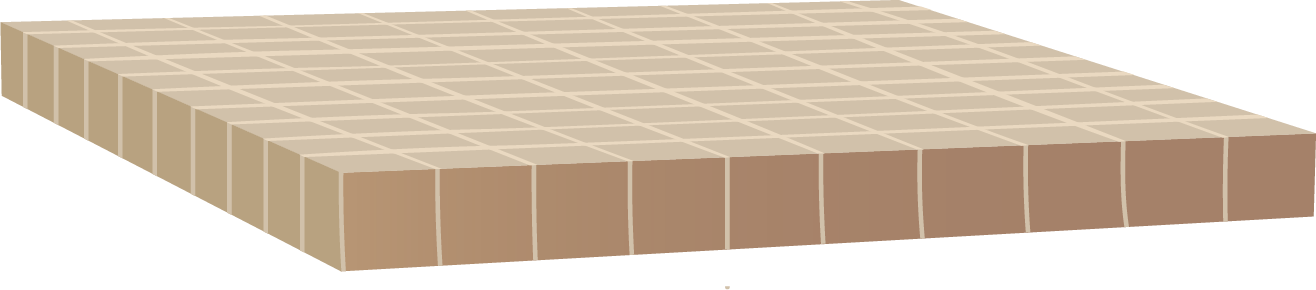 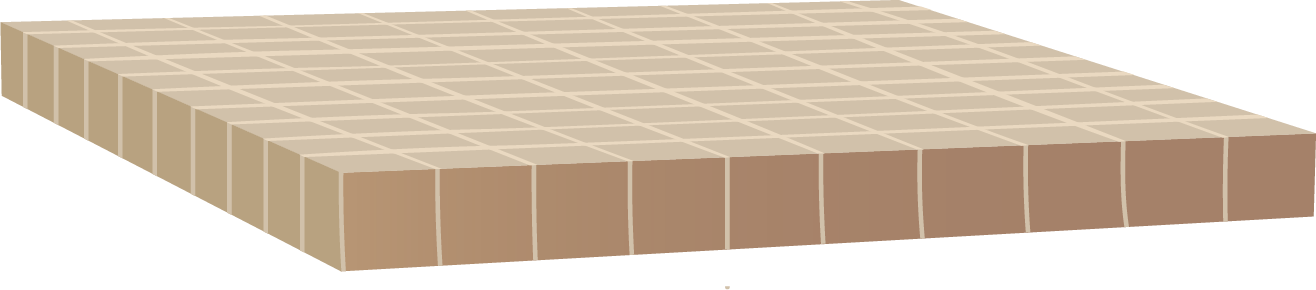 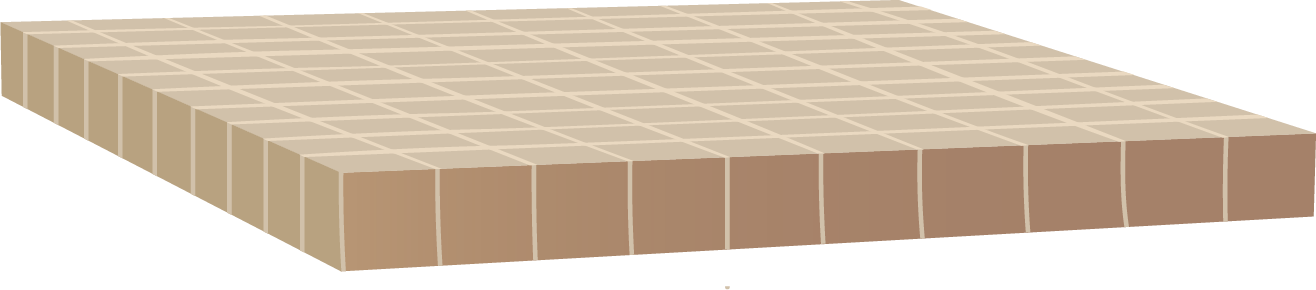 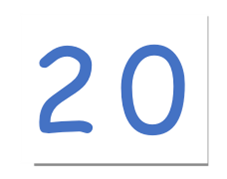 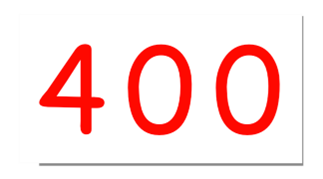 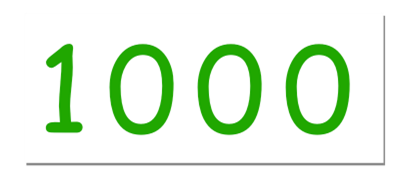 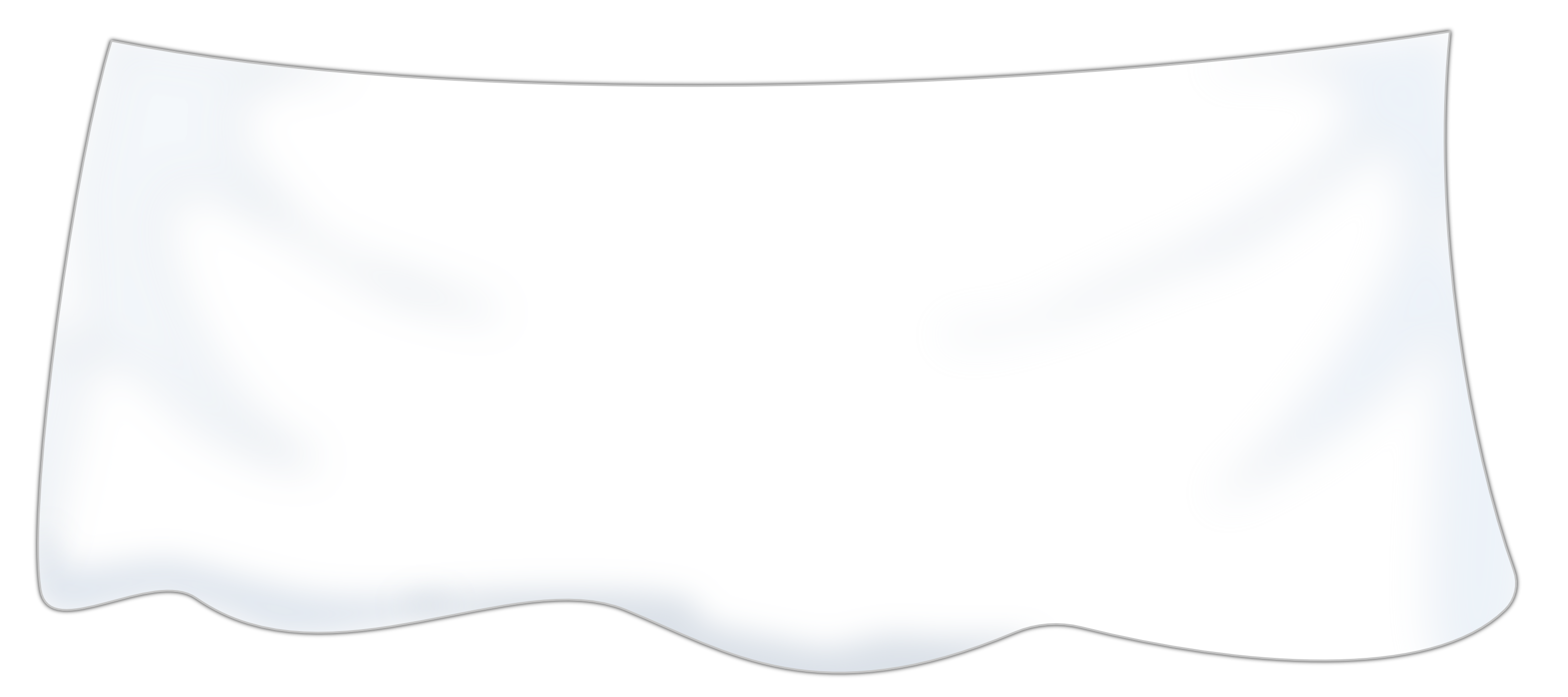 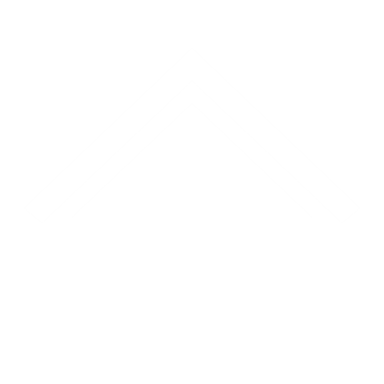 weiter
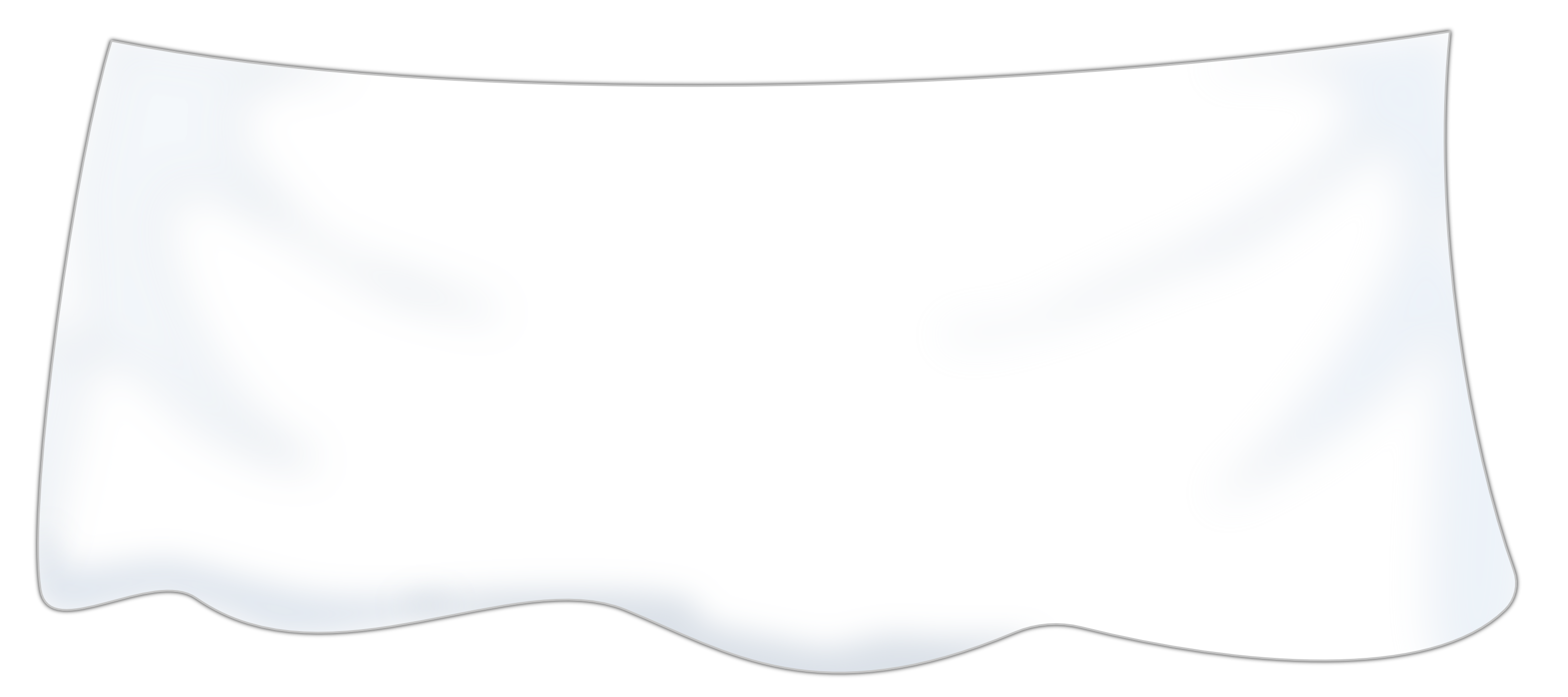 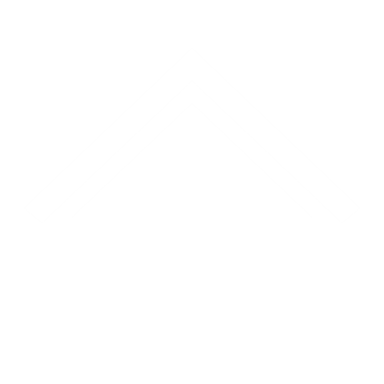 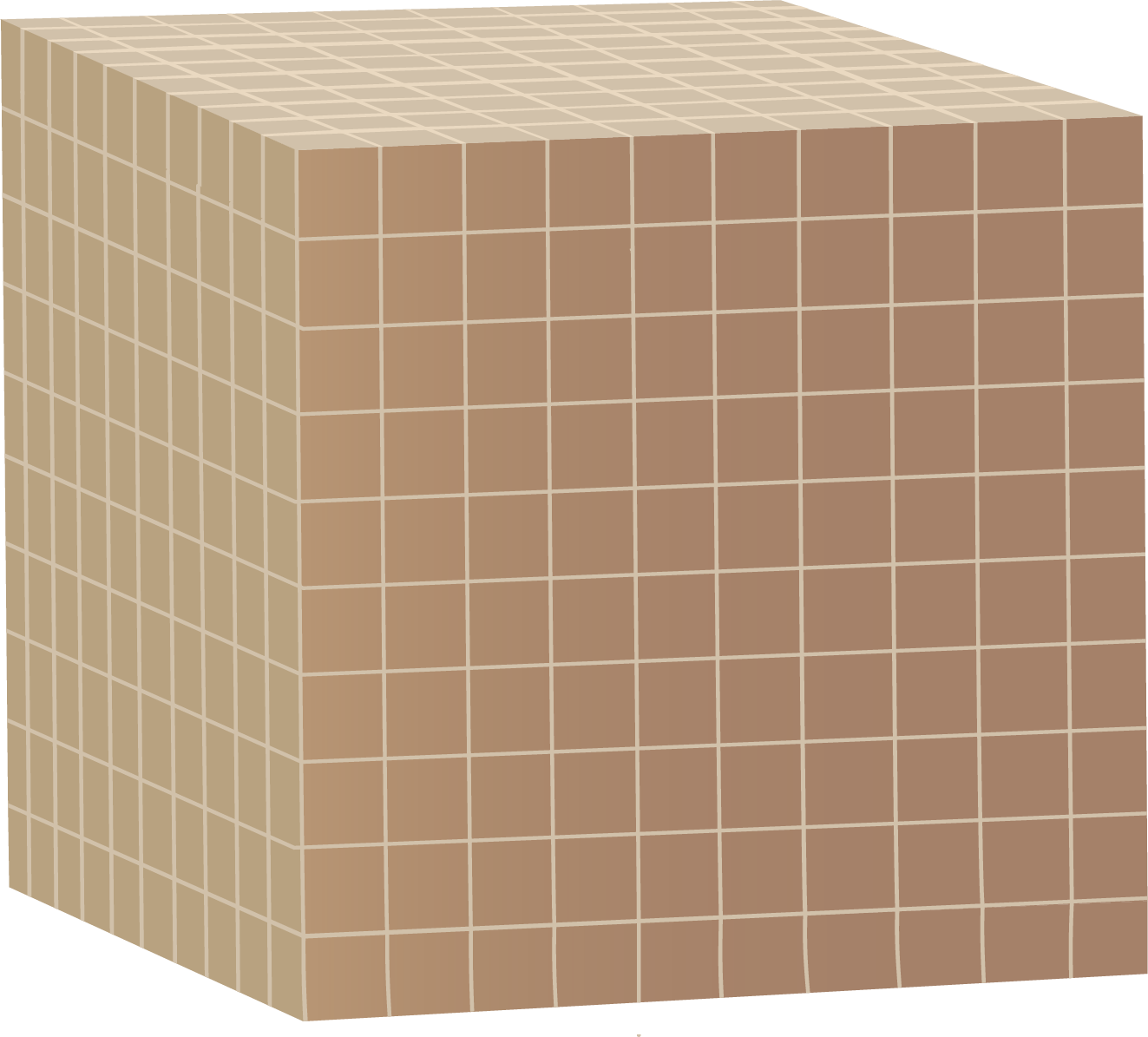 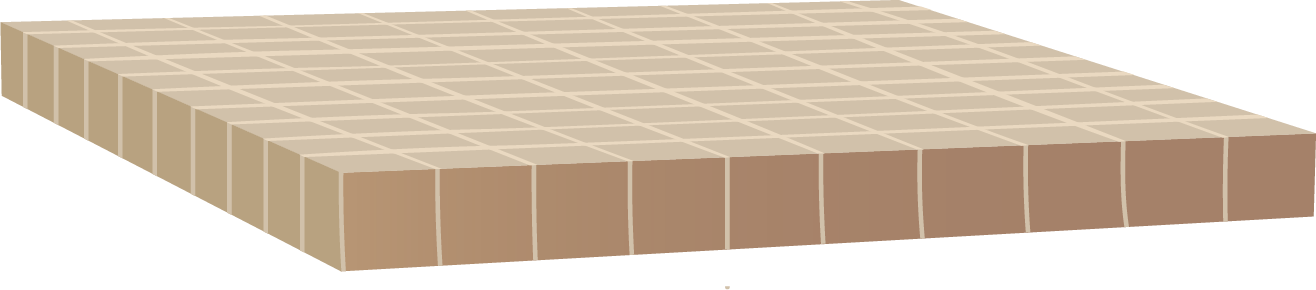 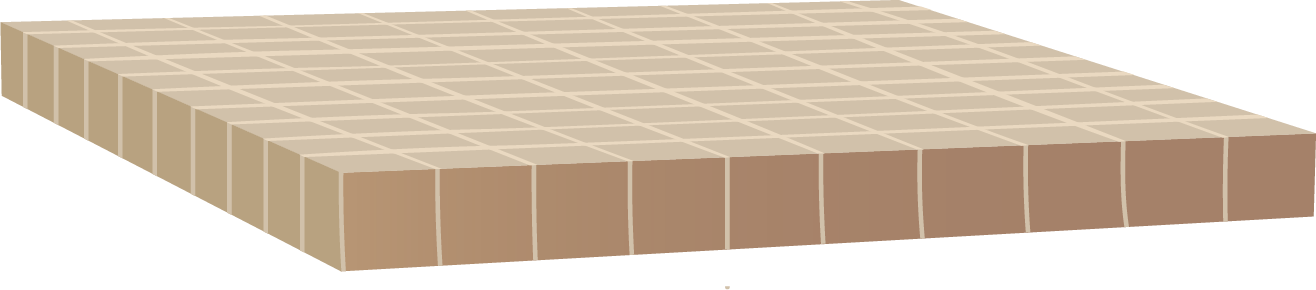 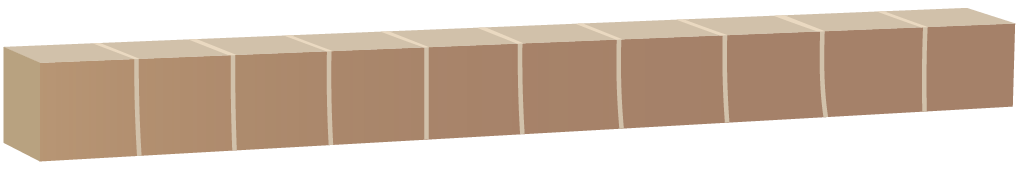 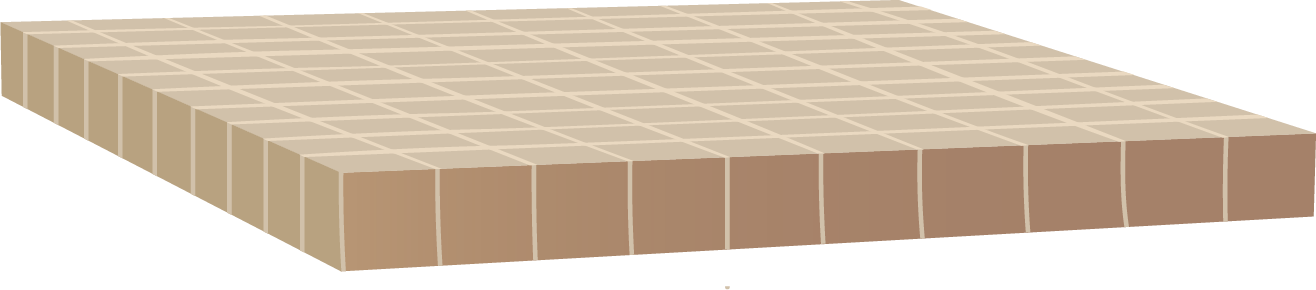 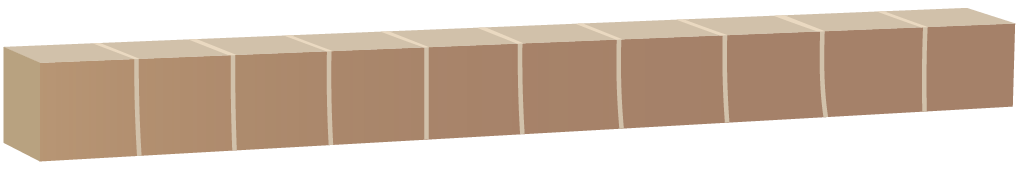 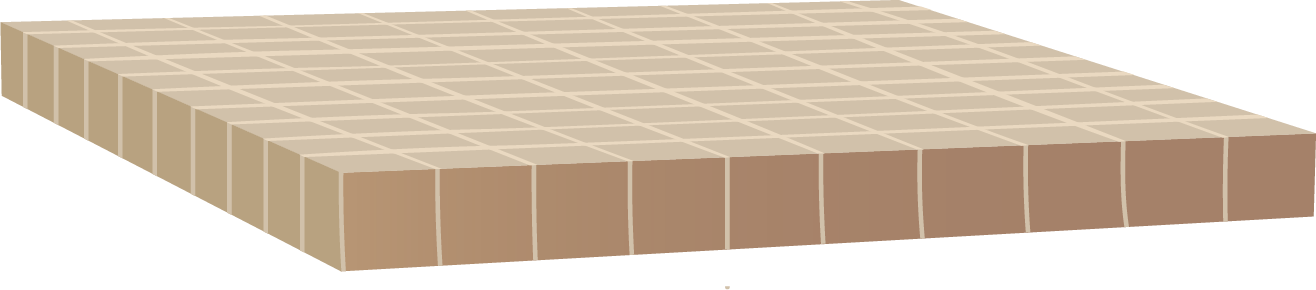 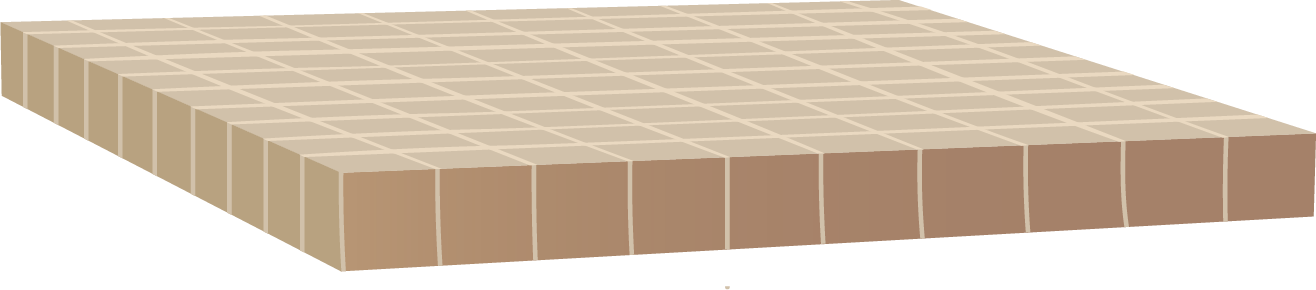 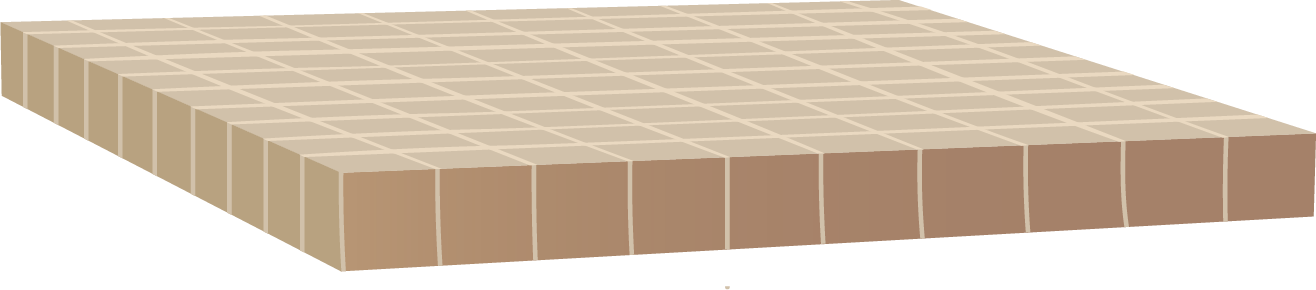 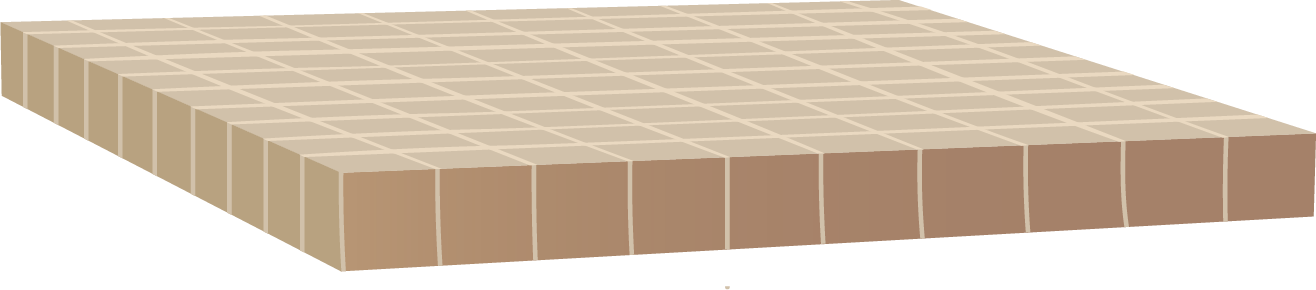 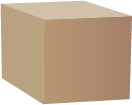 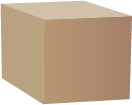 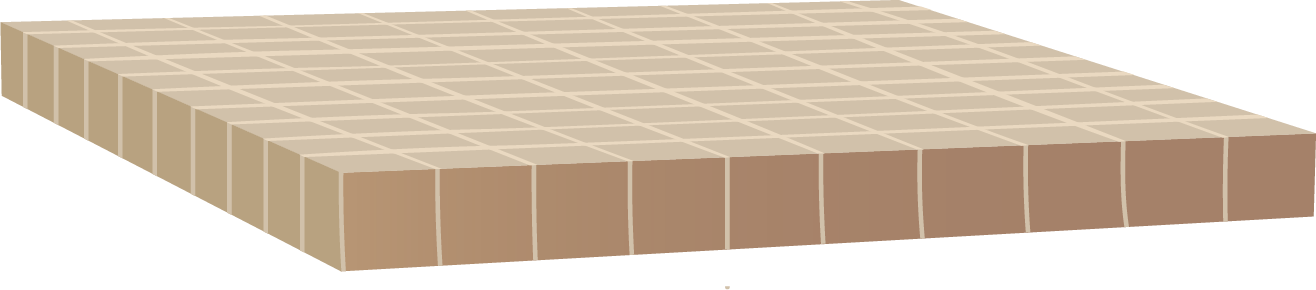 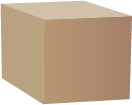 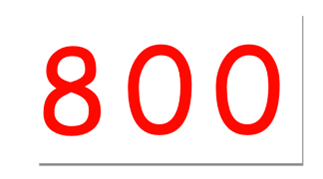 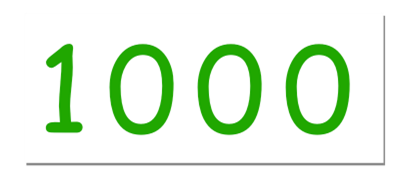 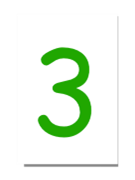 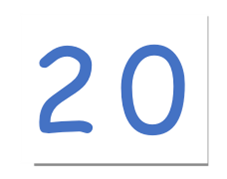 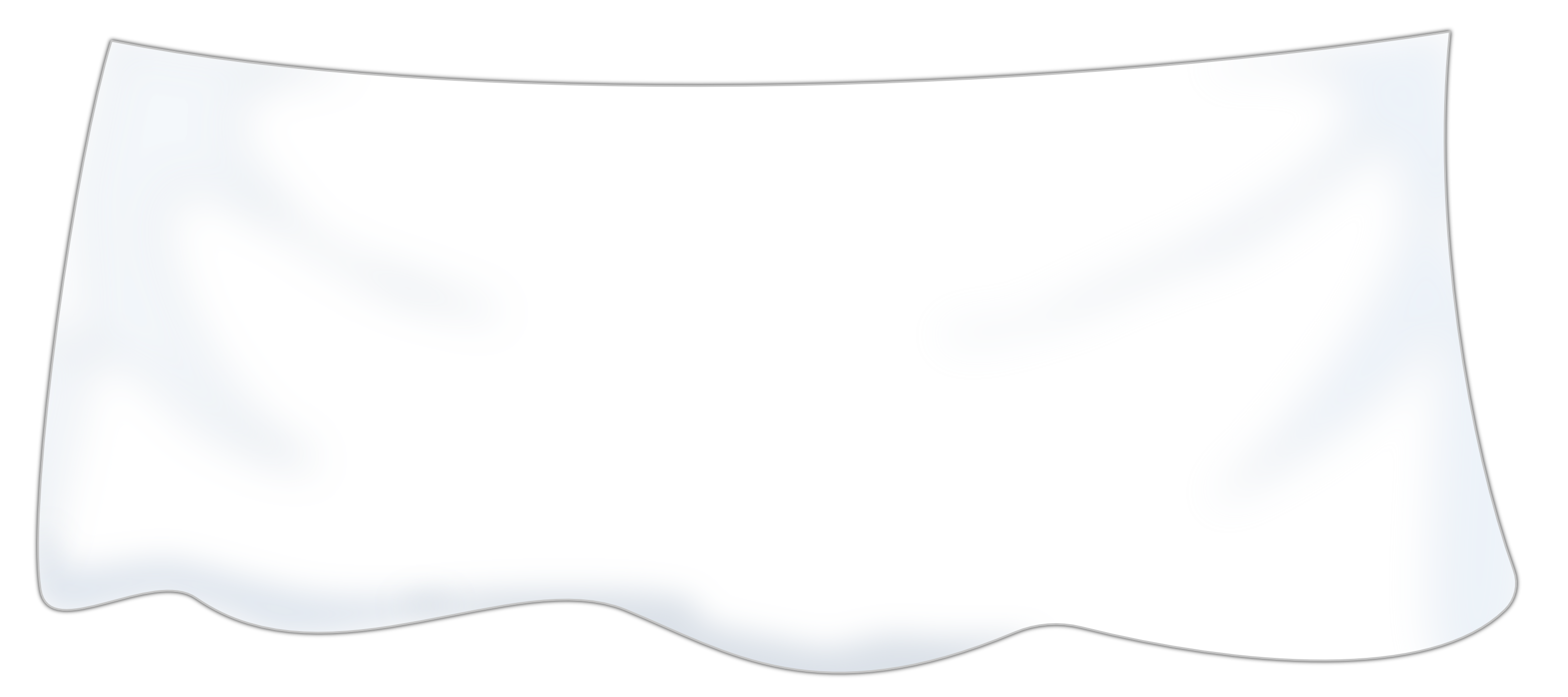 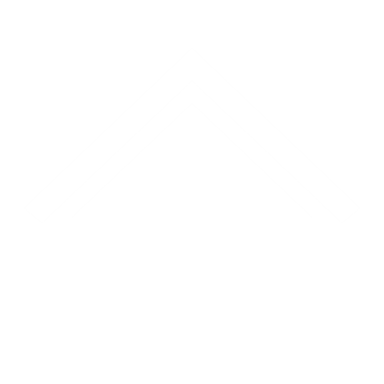 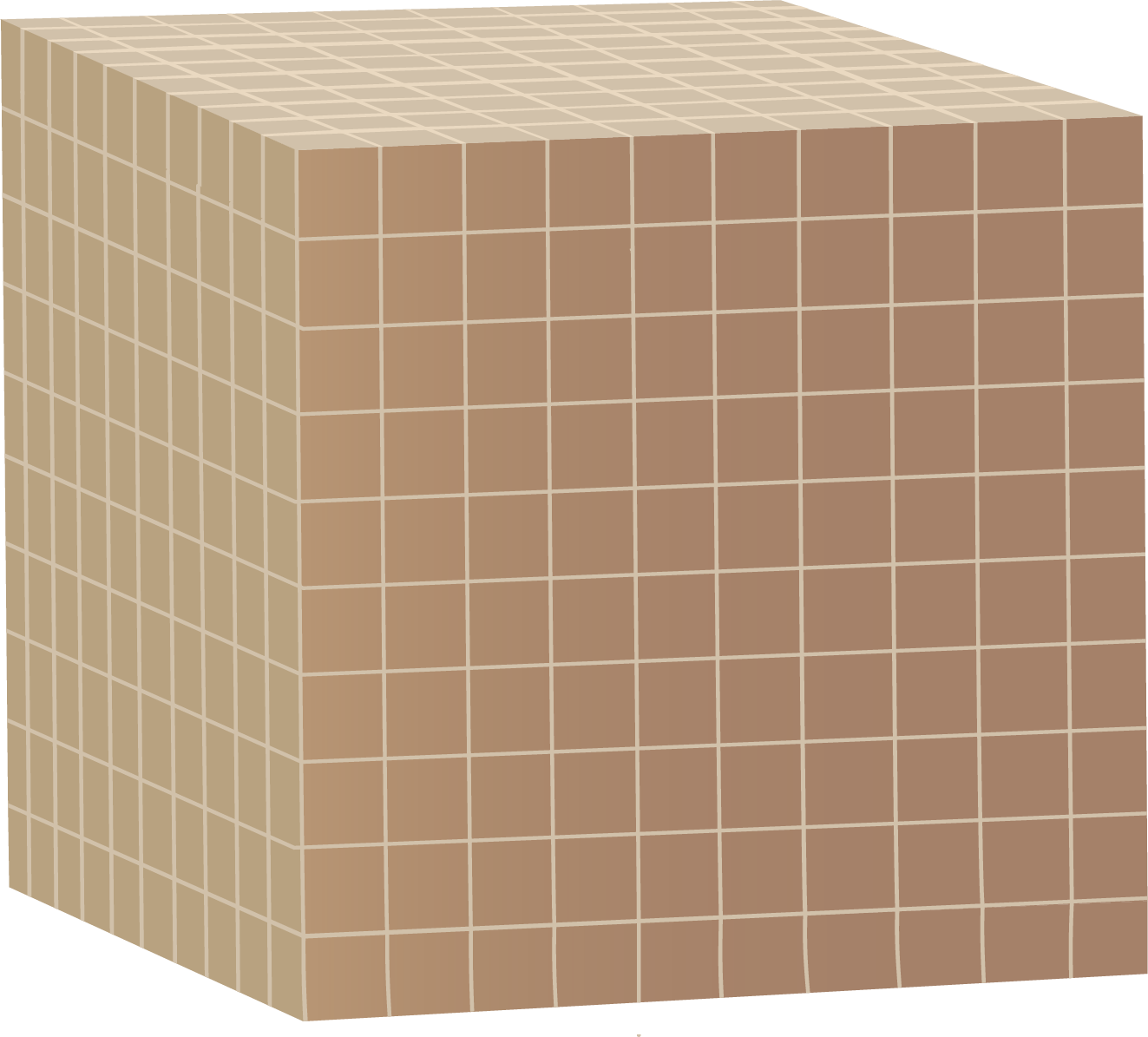 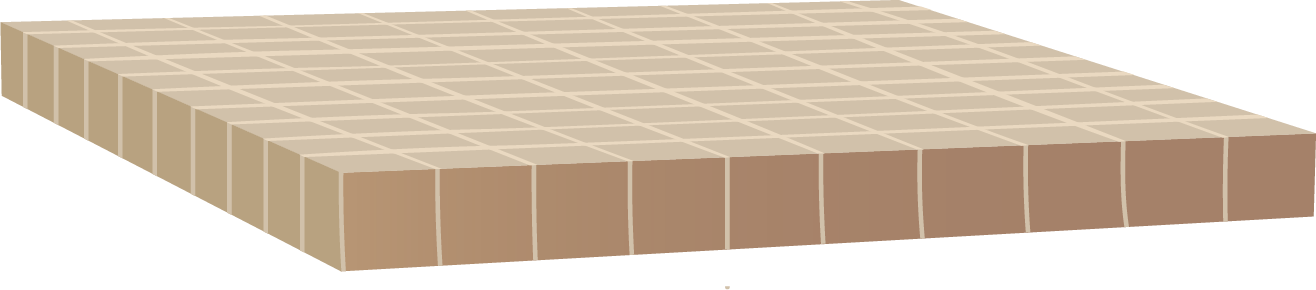 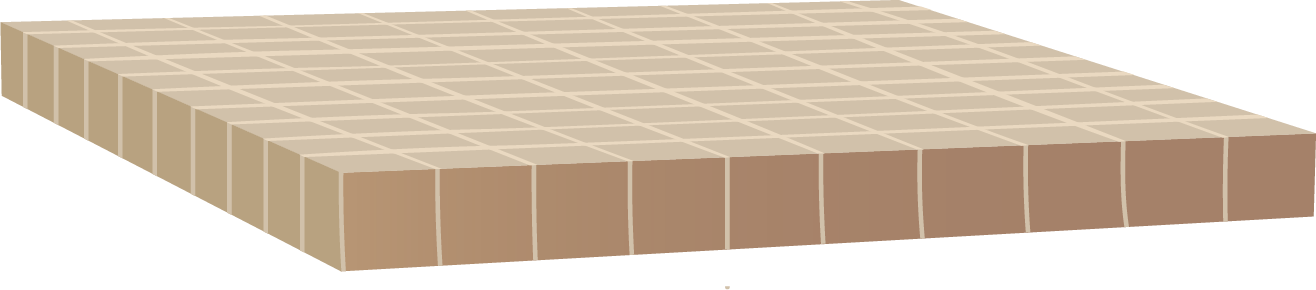 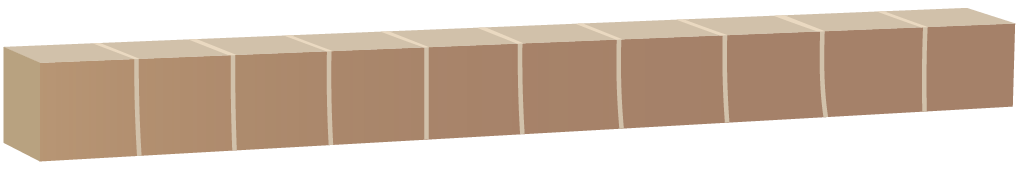 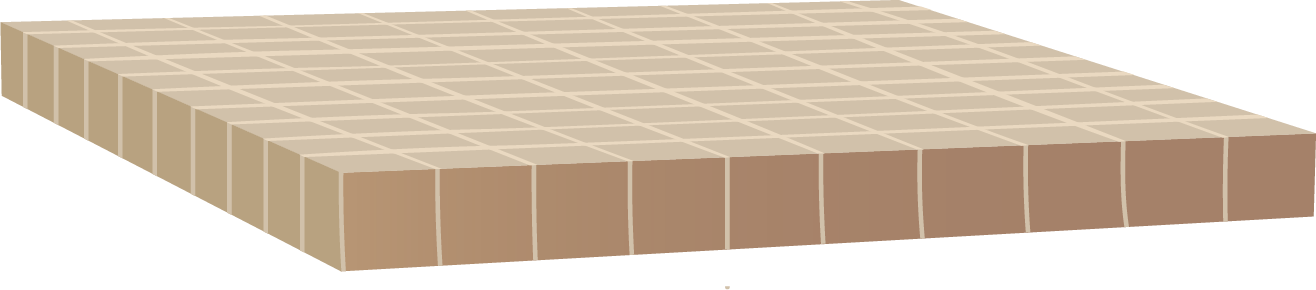 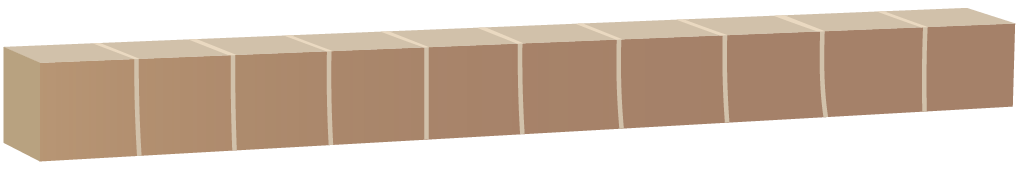 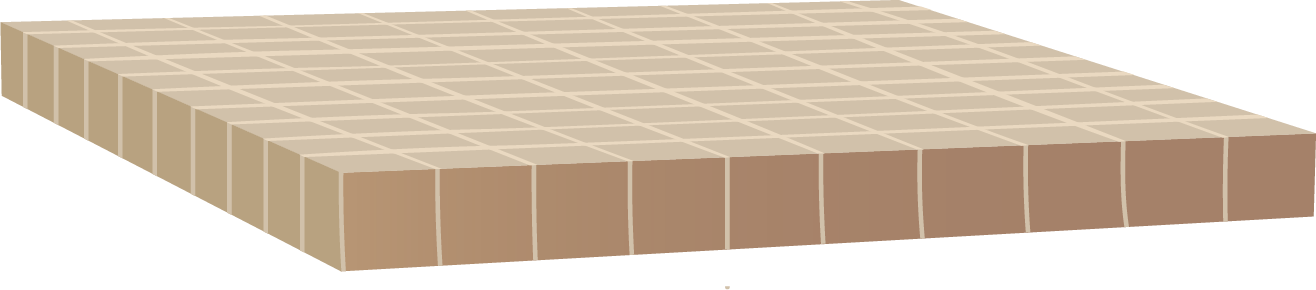 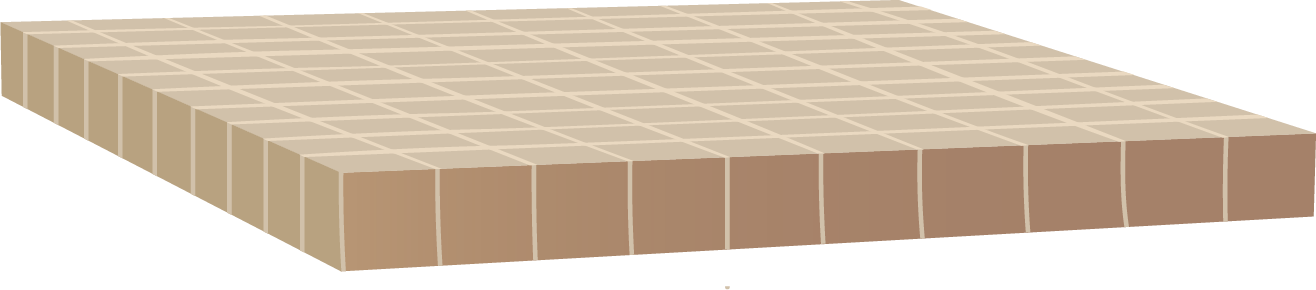 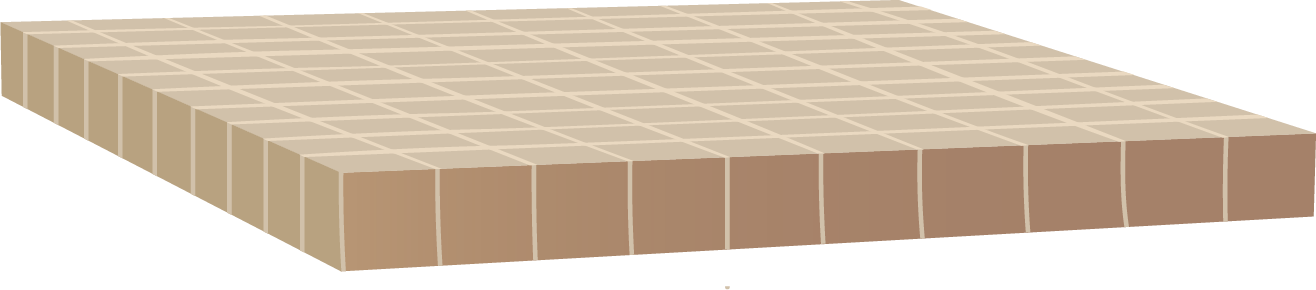 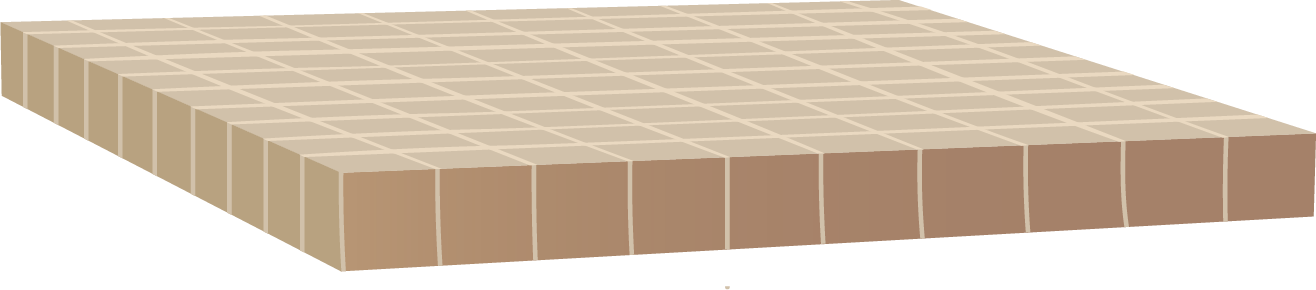 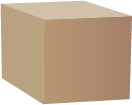 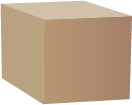 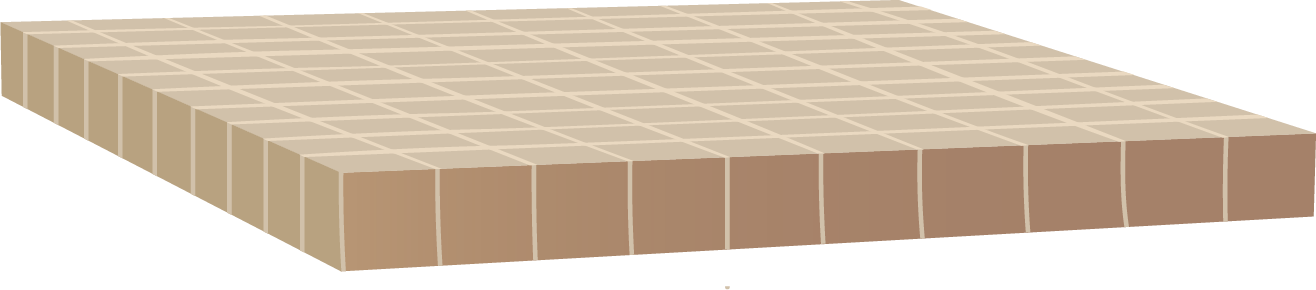 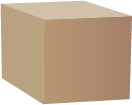 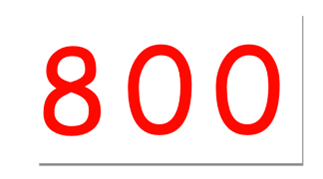 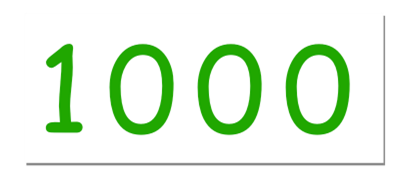 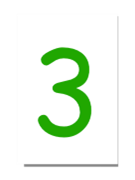 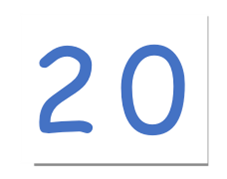 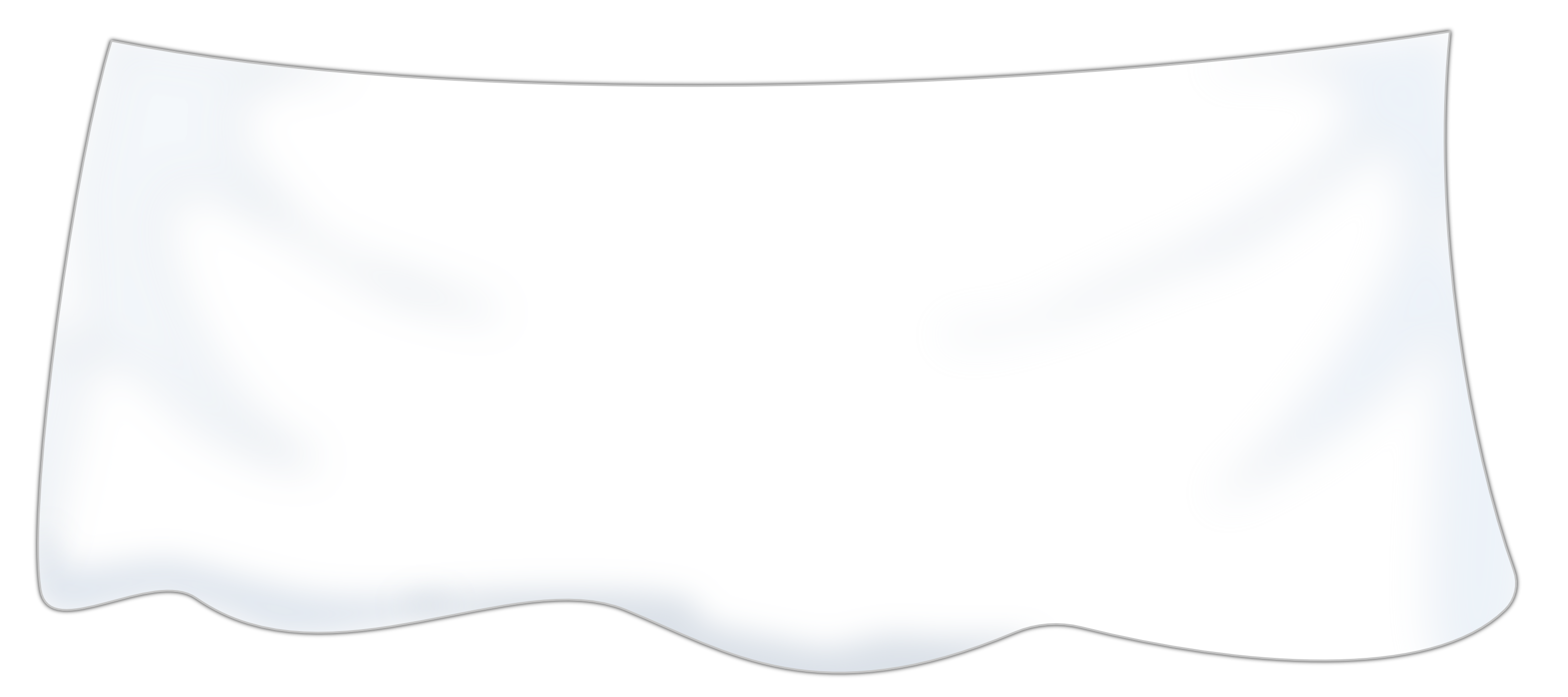 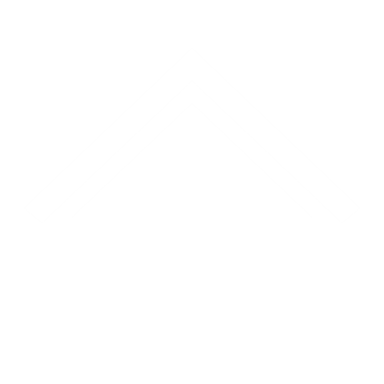 Welche Zahl liegt jetzt
unter dem Tuch?
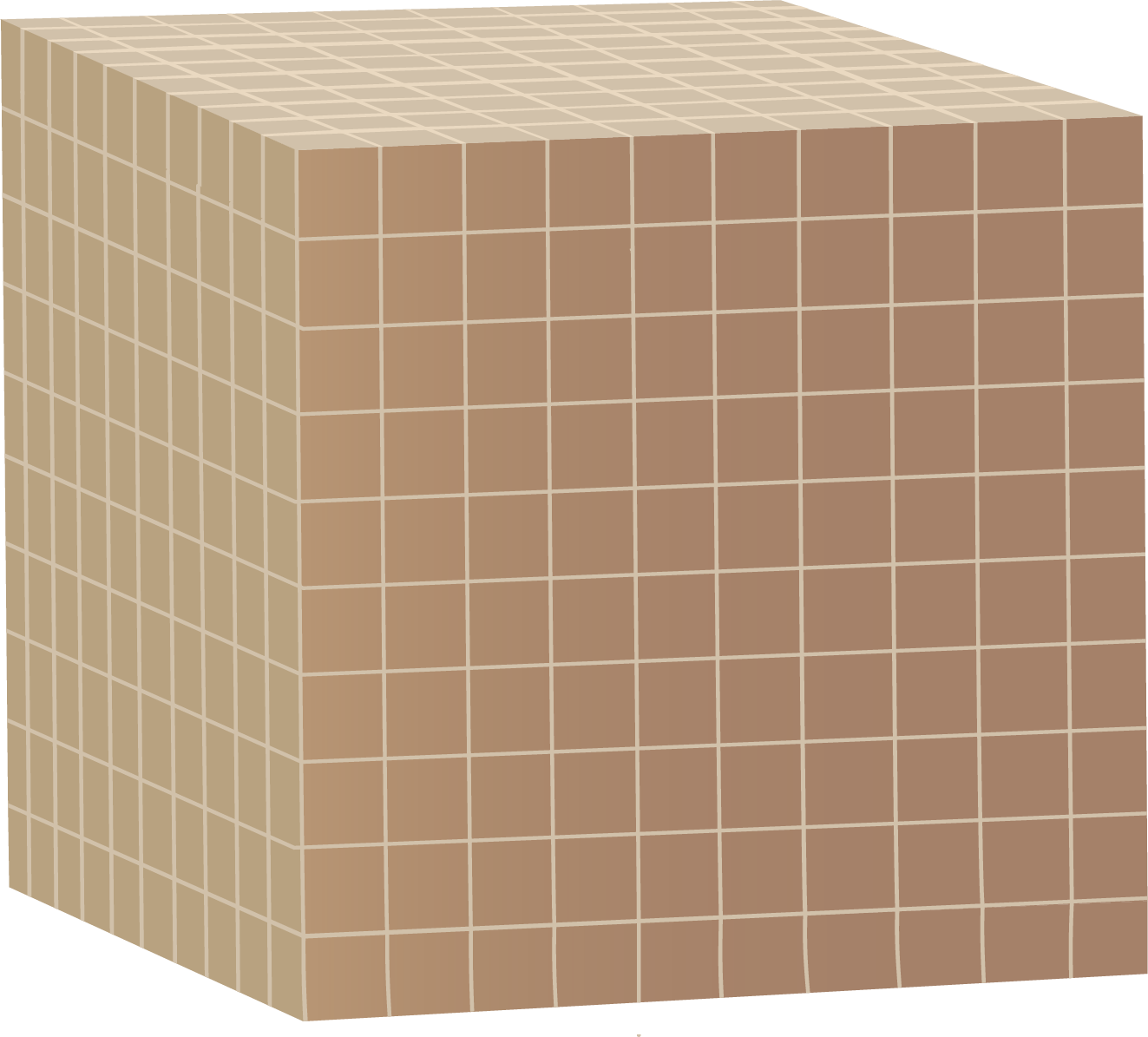 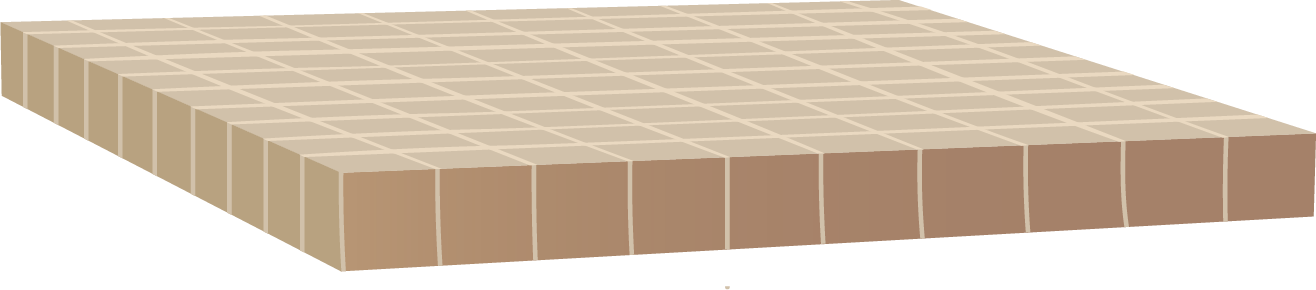 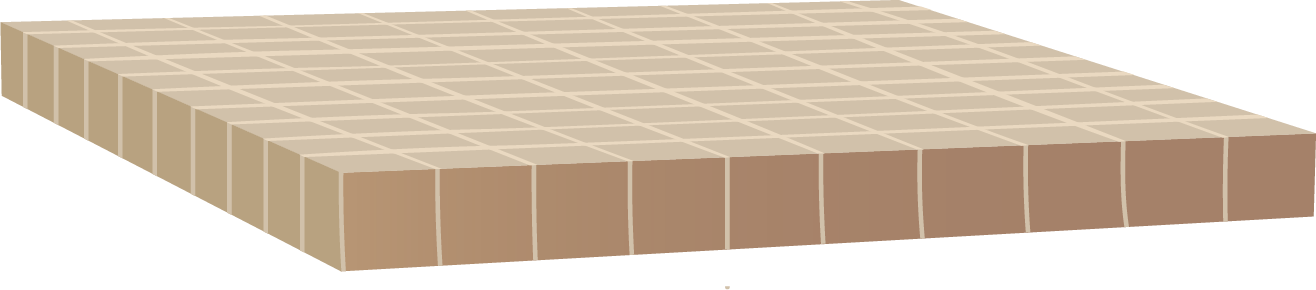 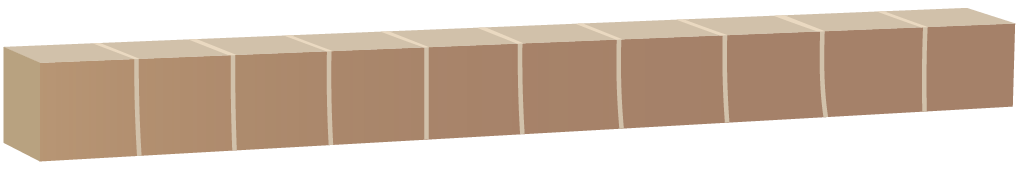 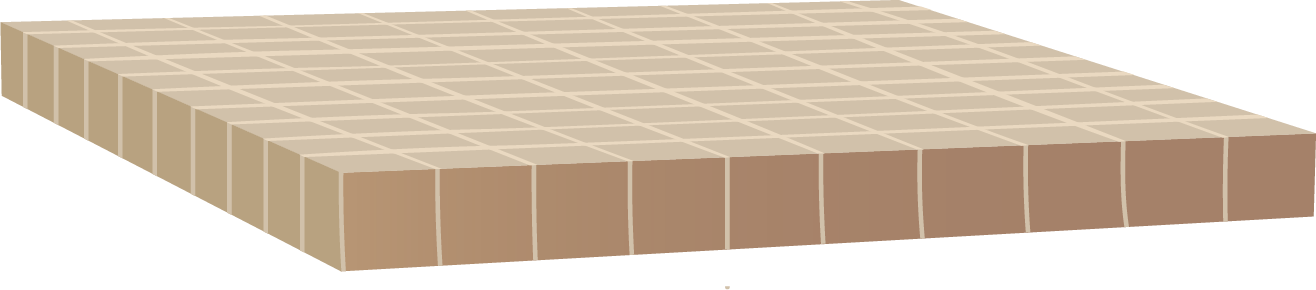 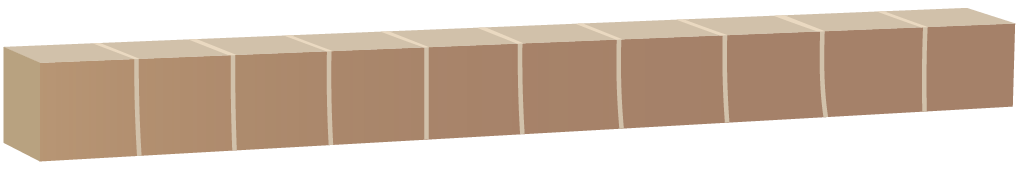 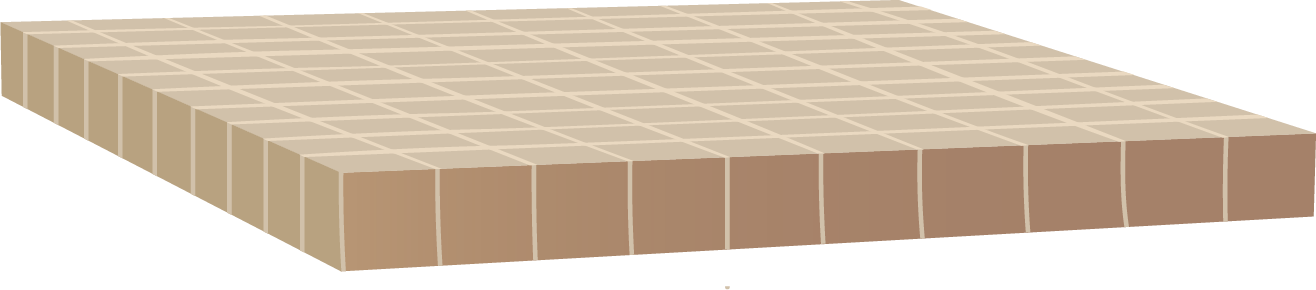 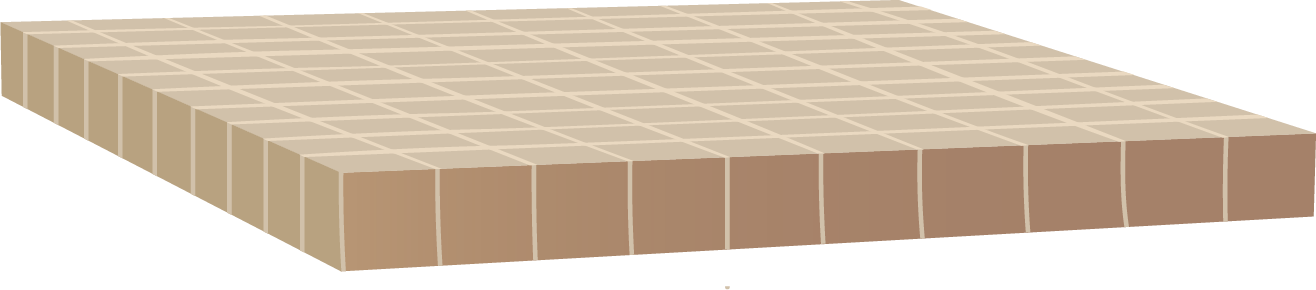 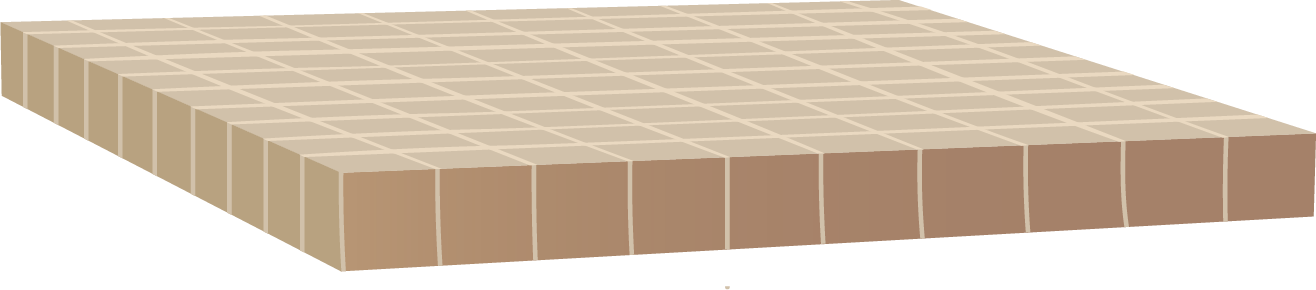 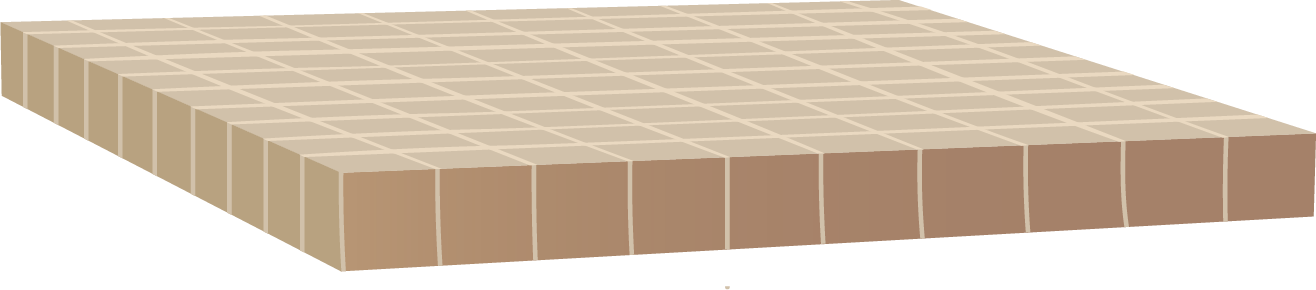 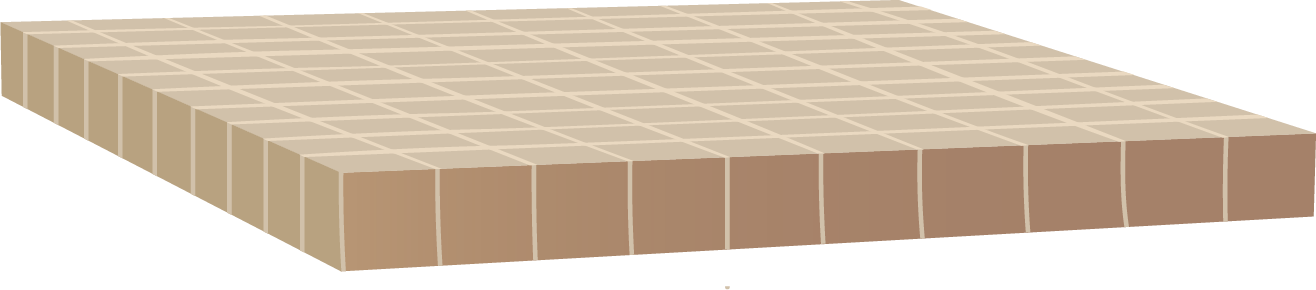 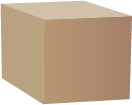 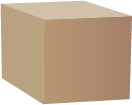 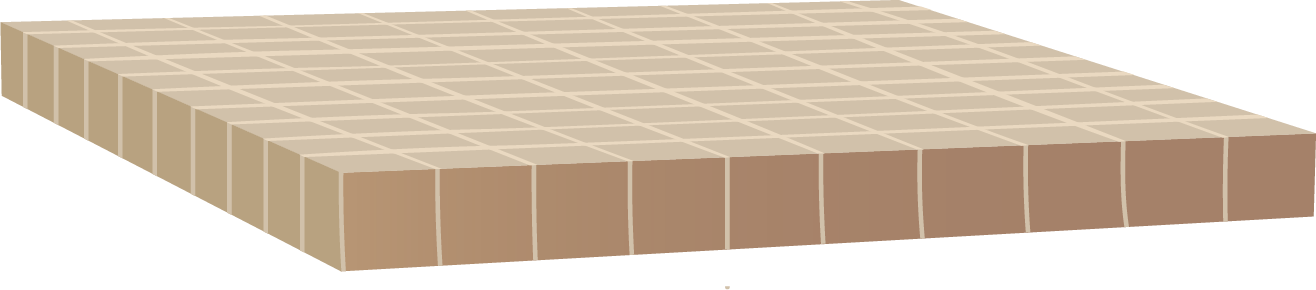 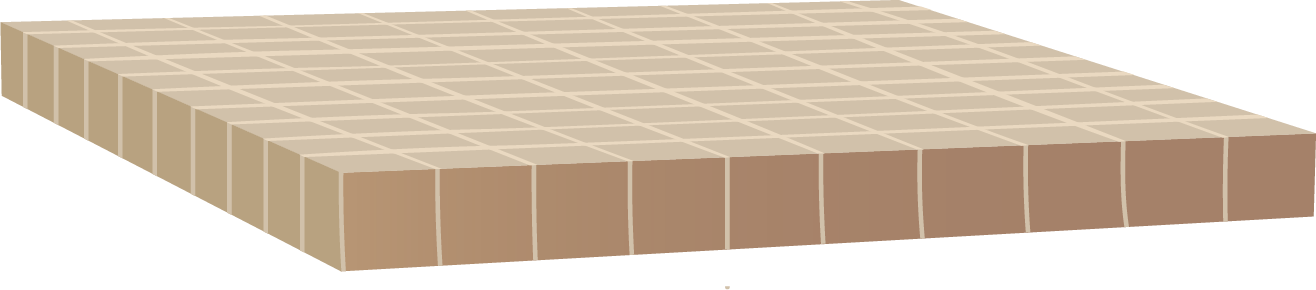 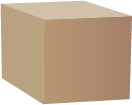 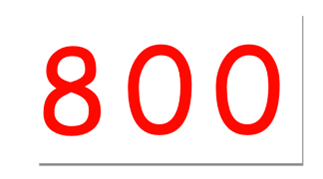 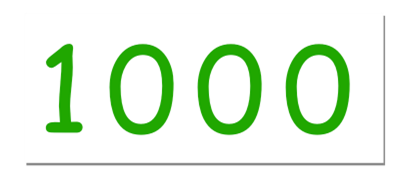 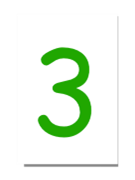 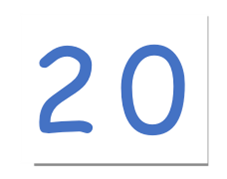 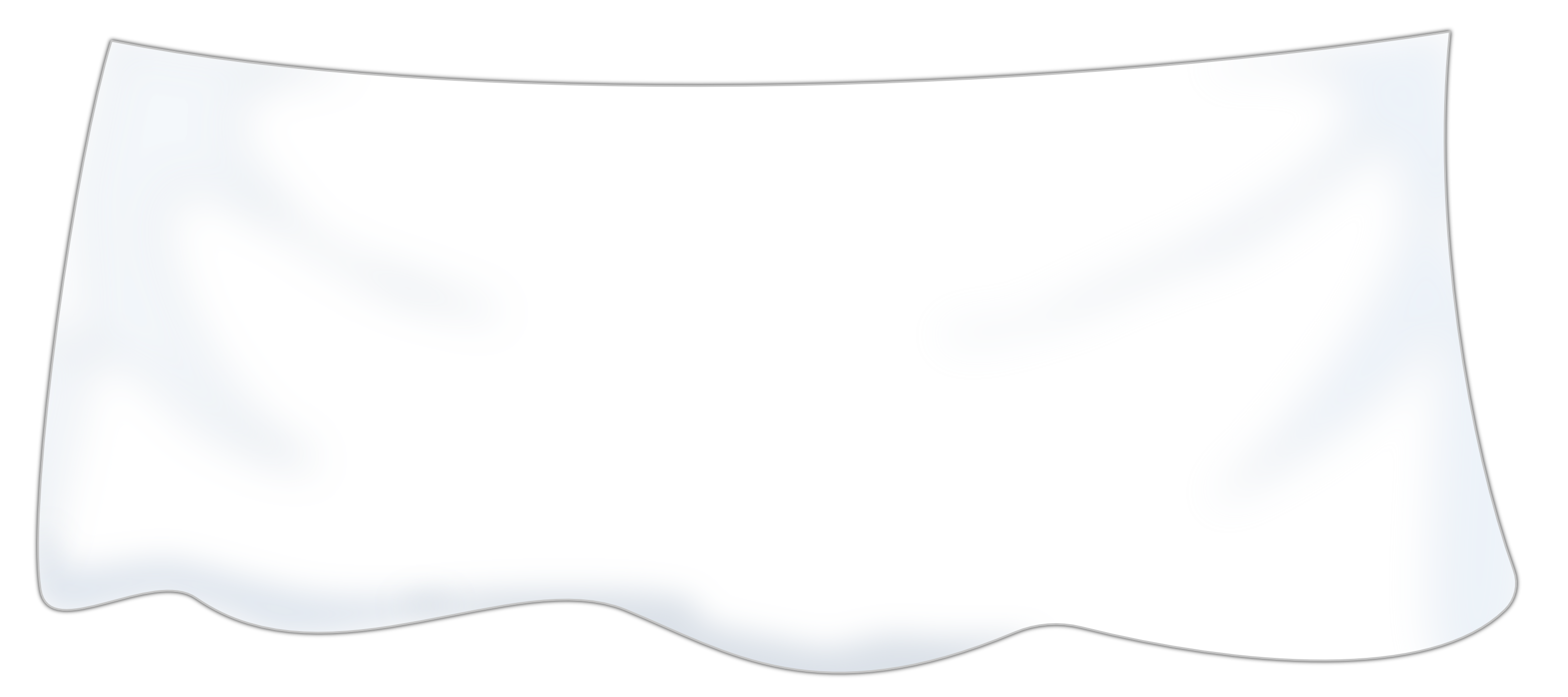 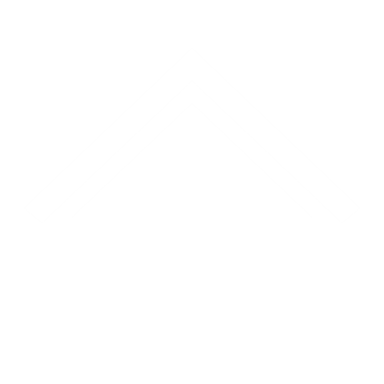 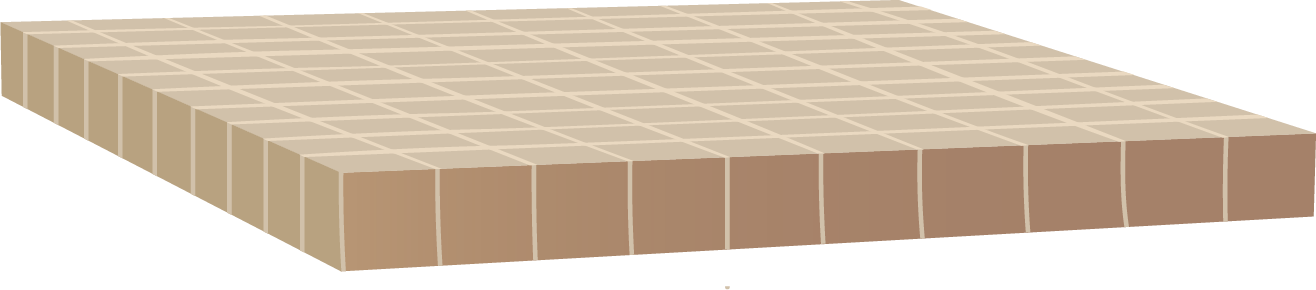 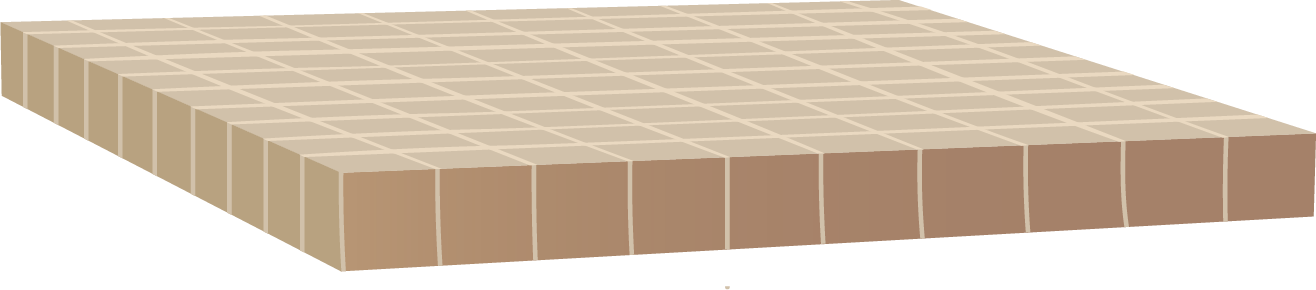 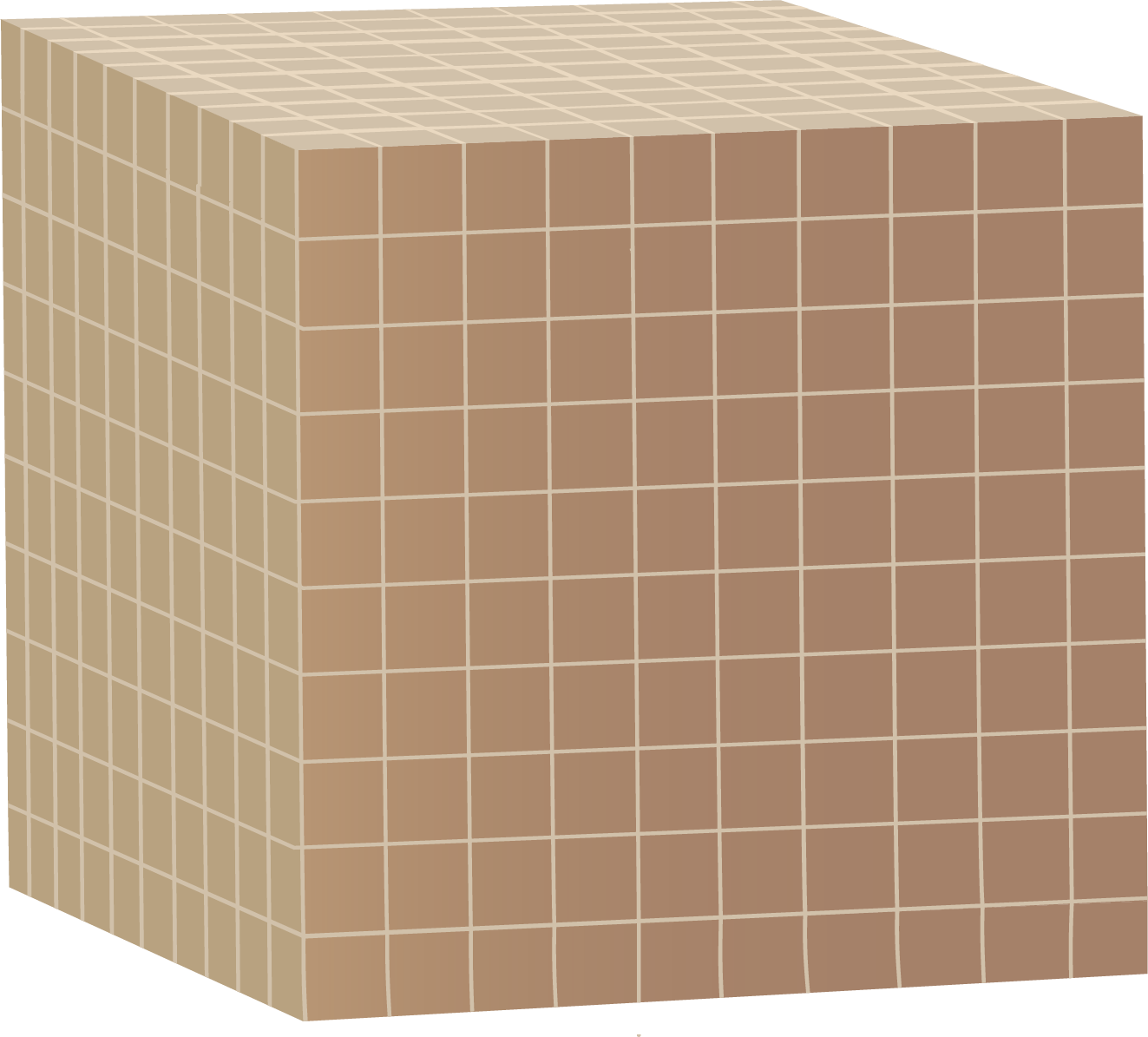 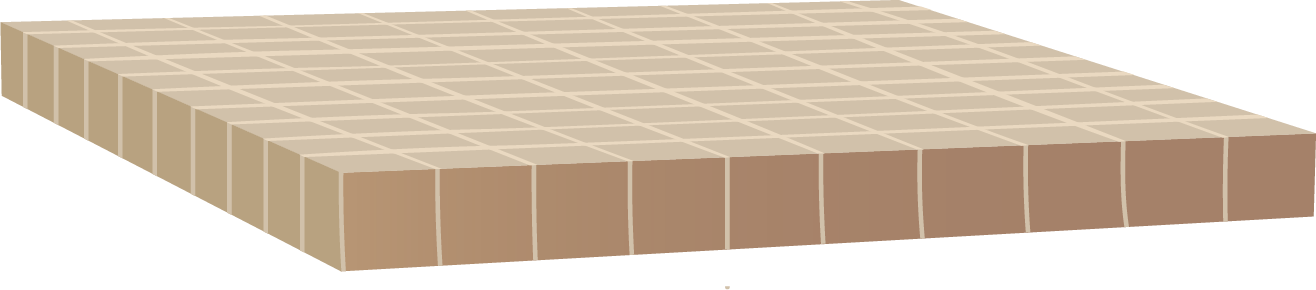 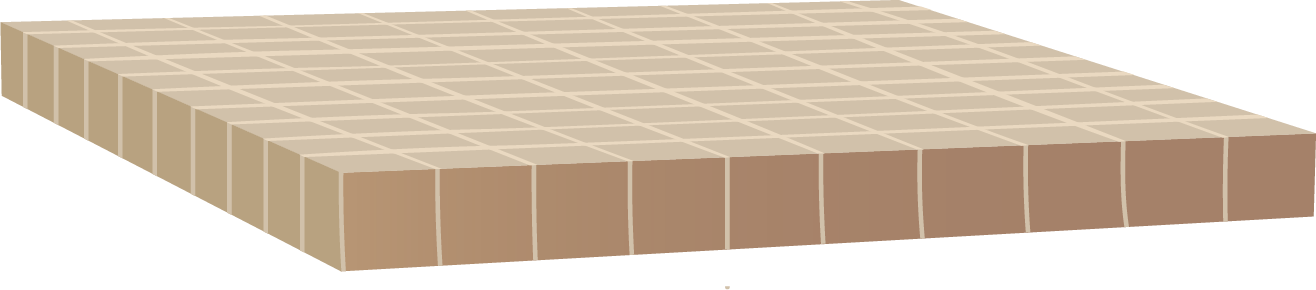 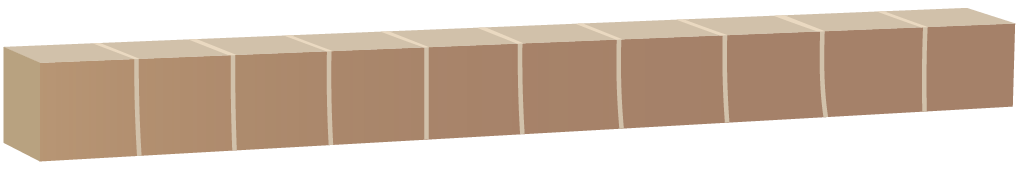 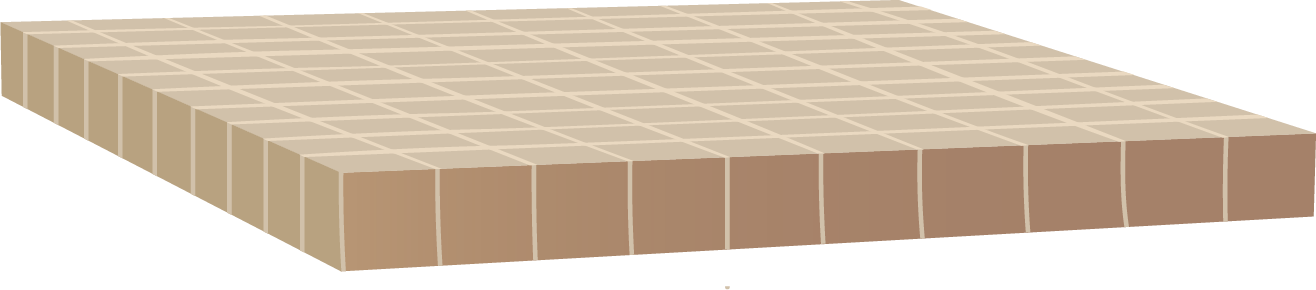 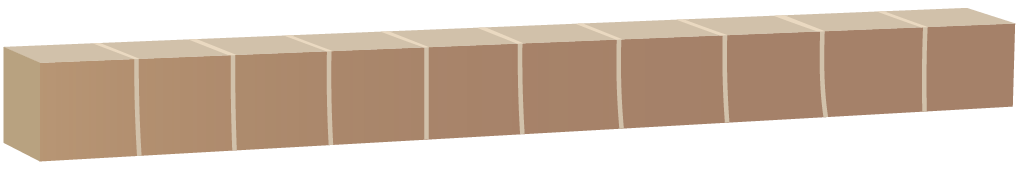 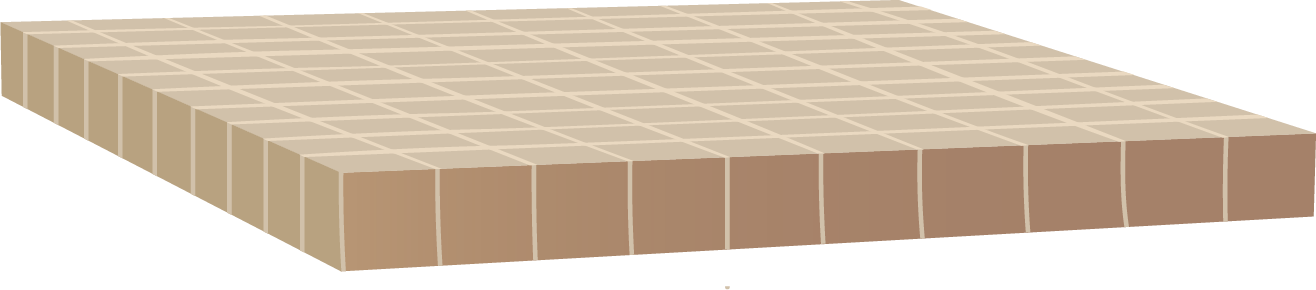 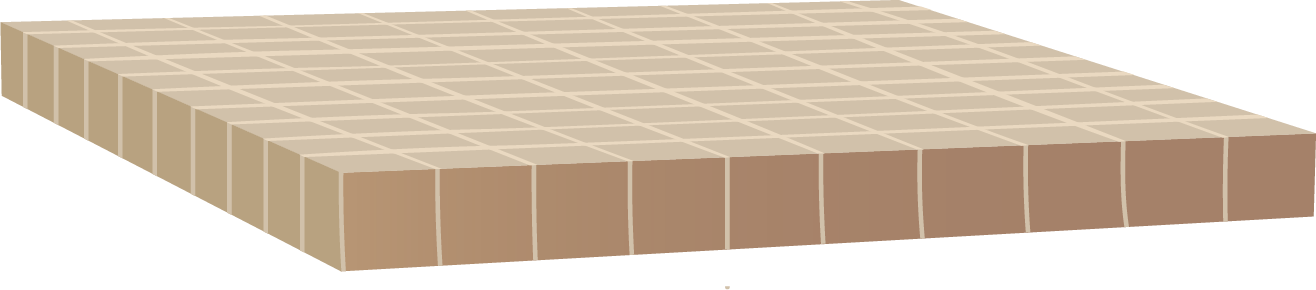 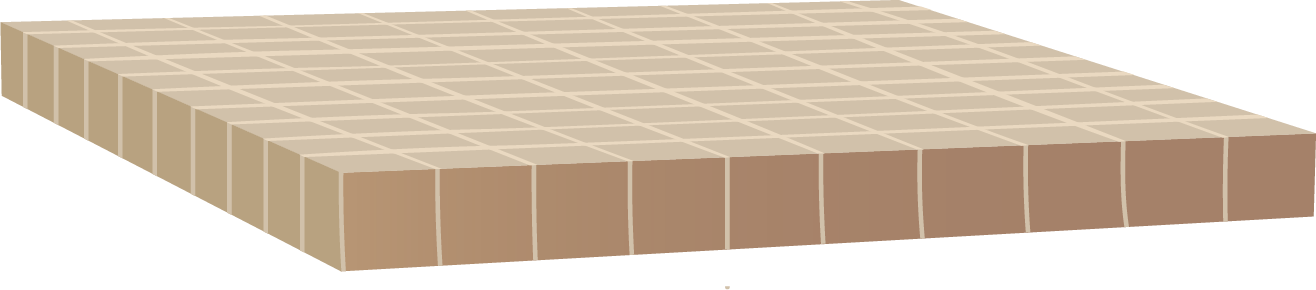 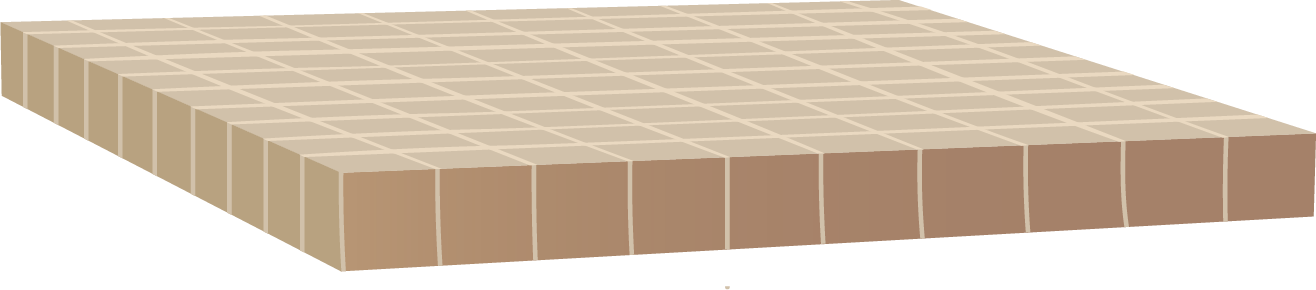 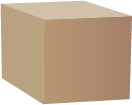 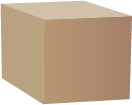 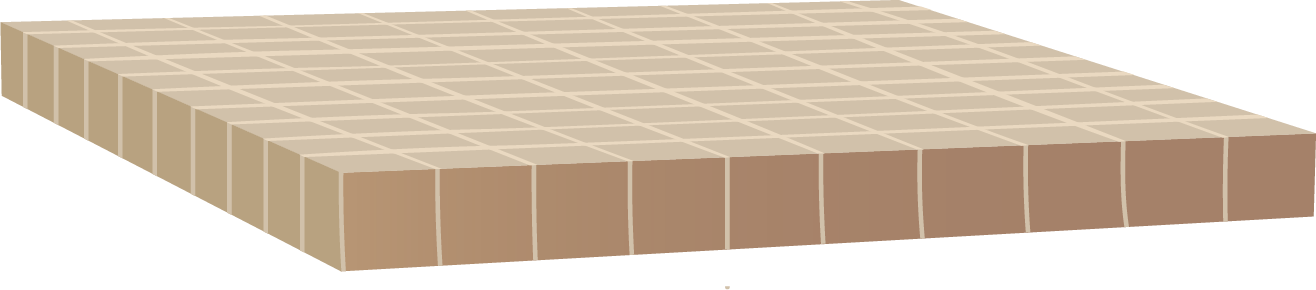 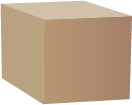 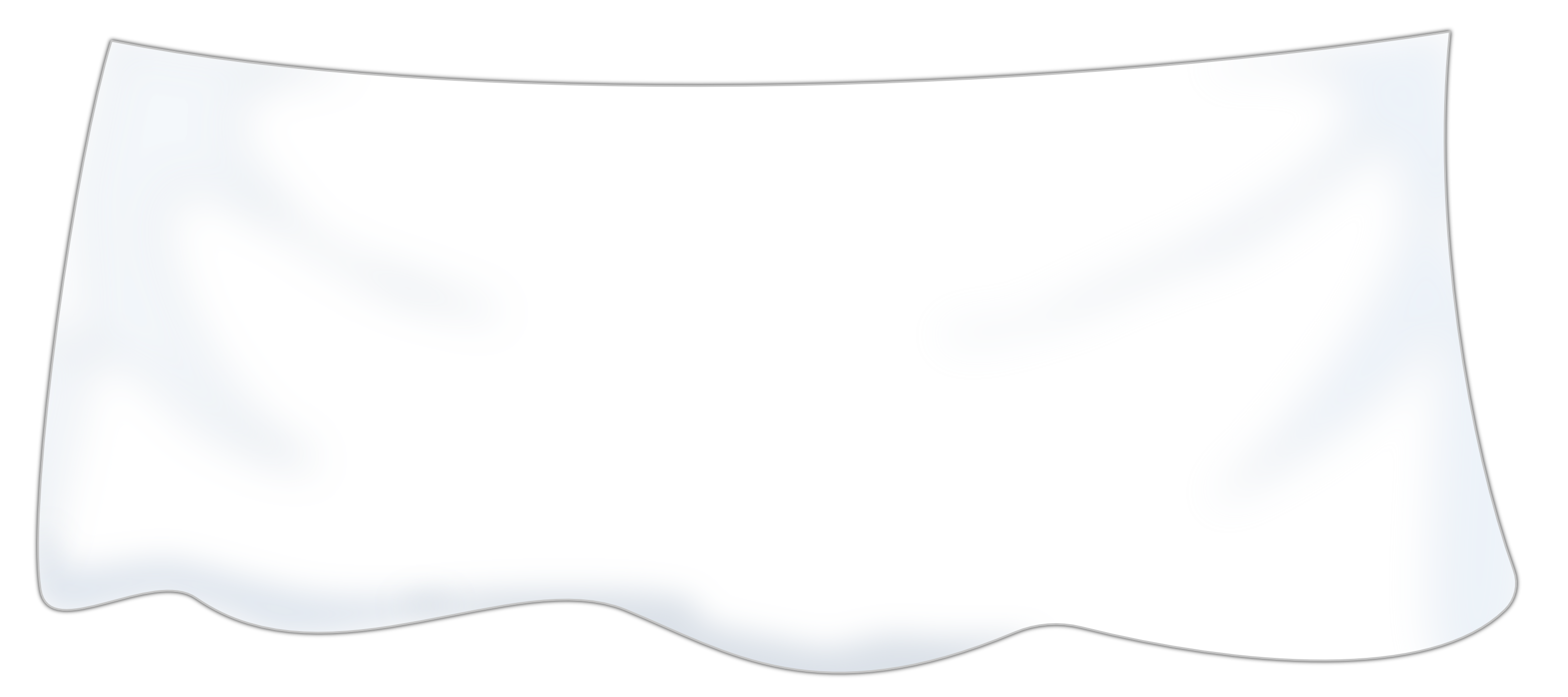 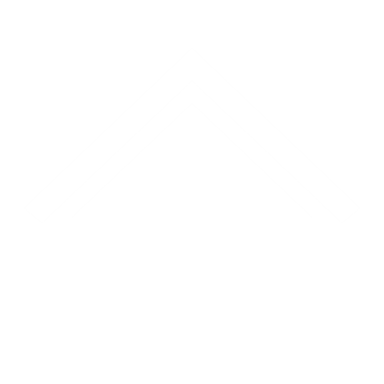 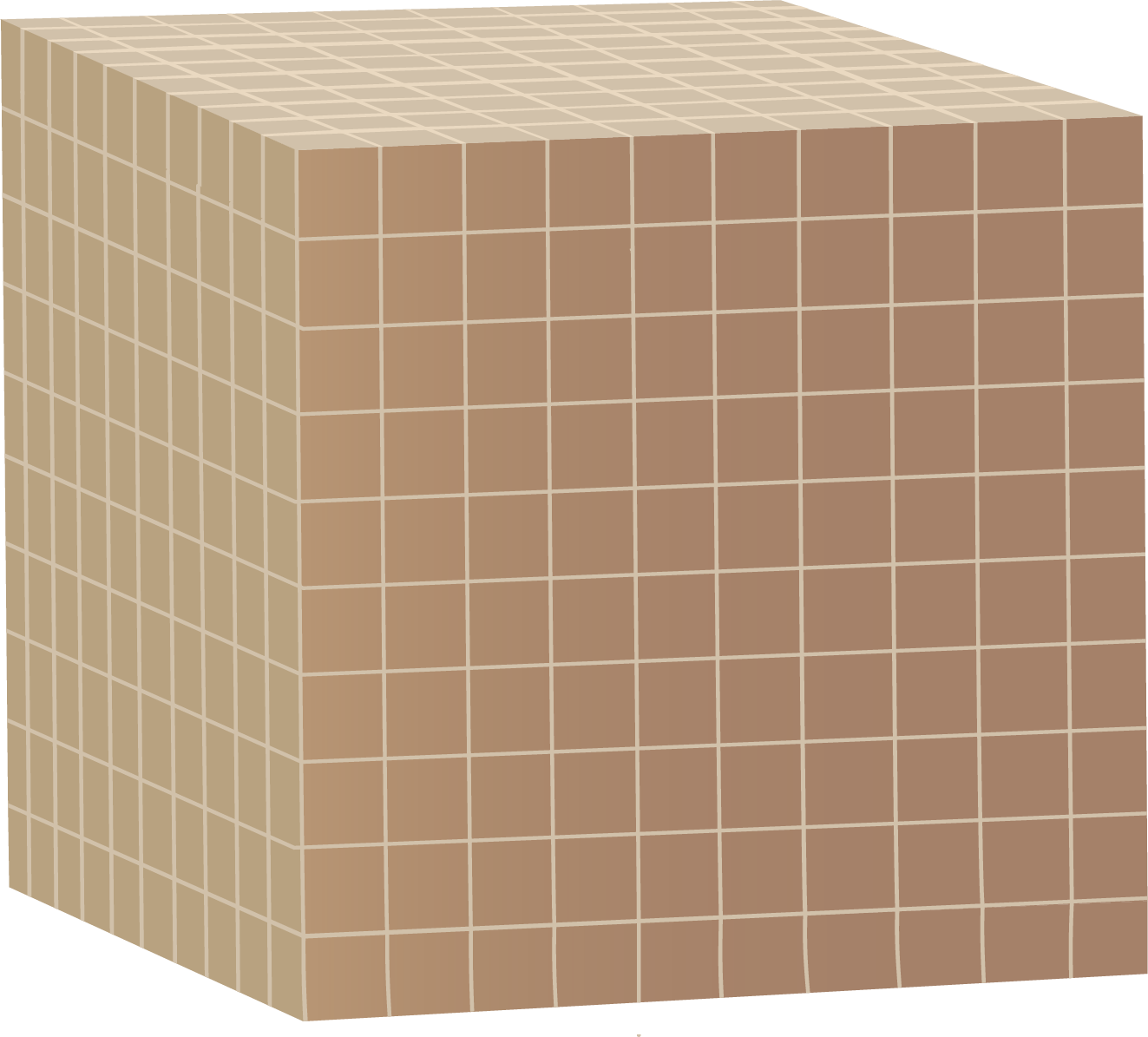 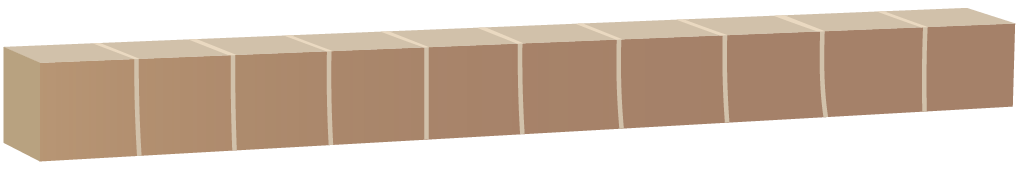 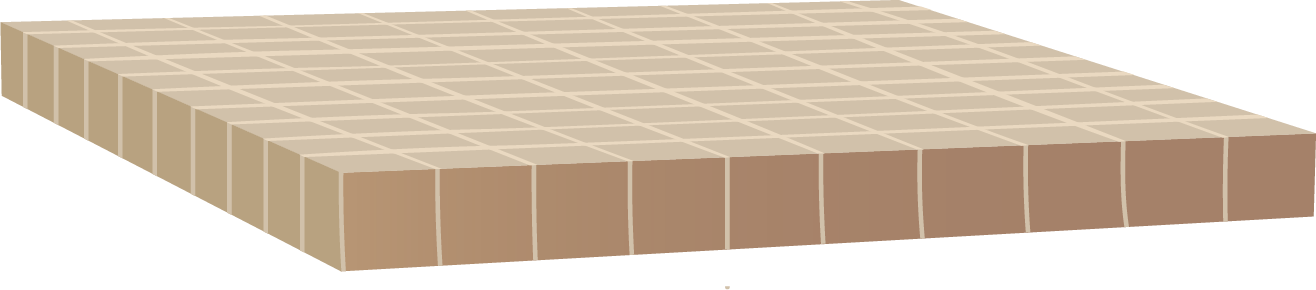 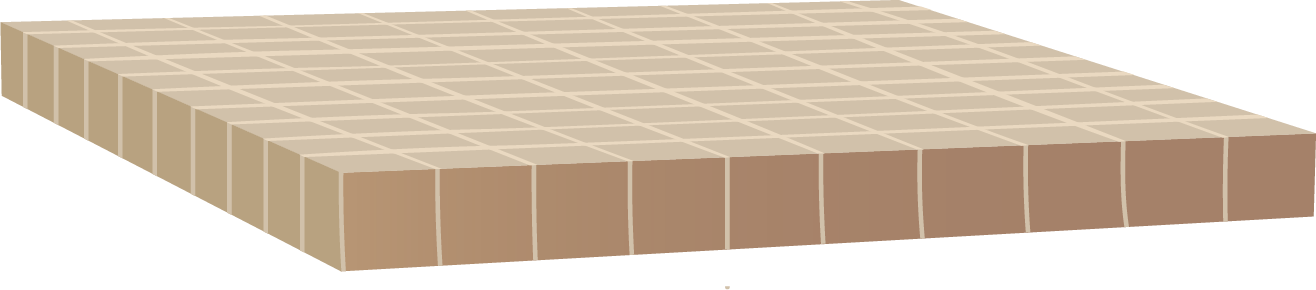 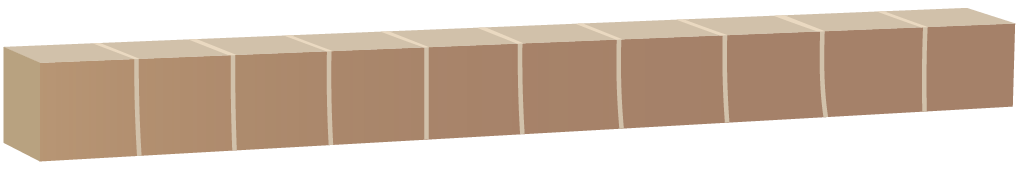 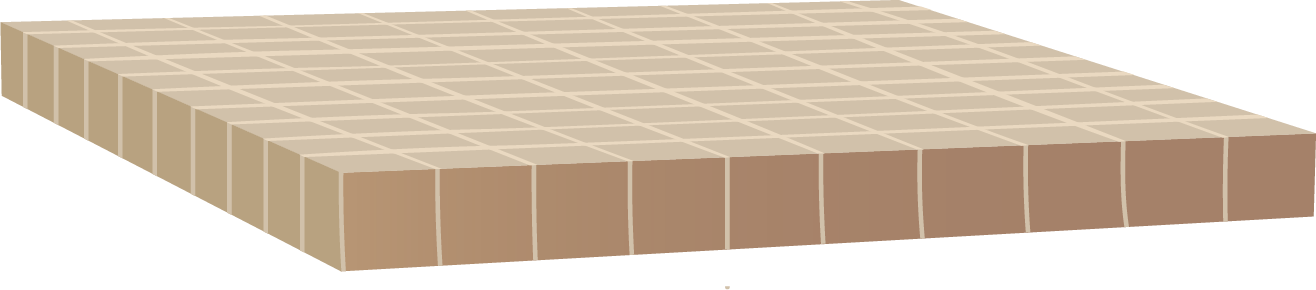 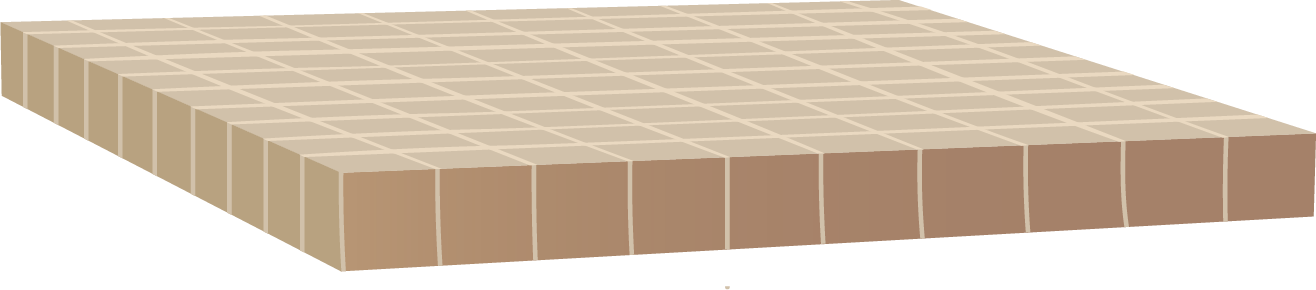 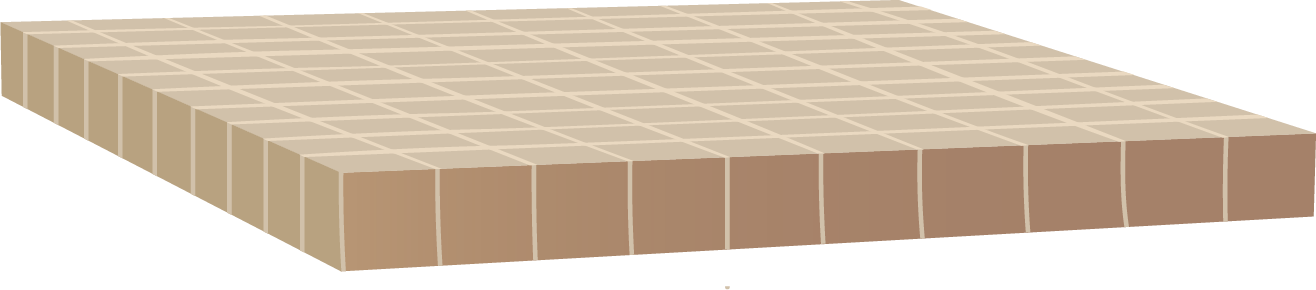 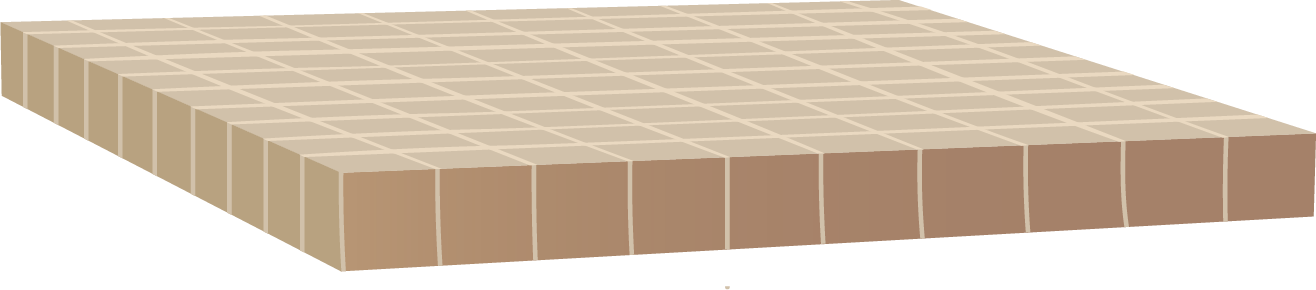 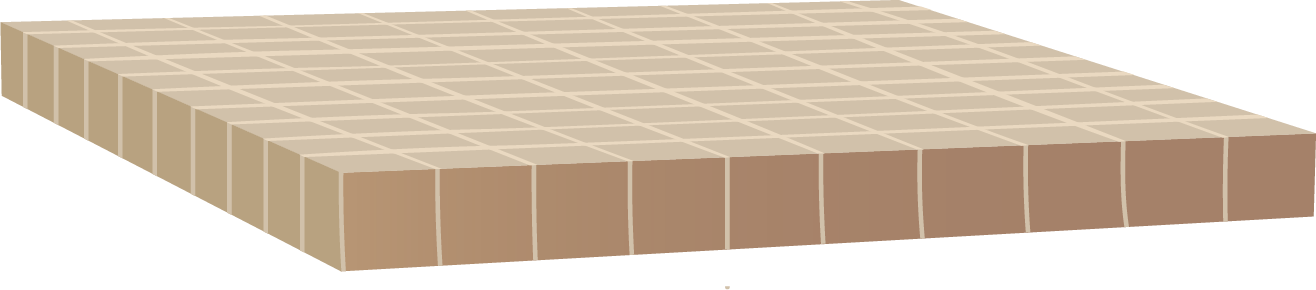 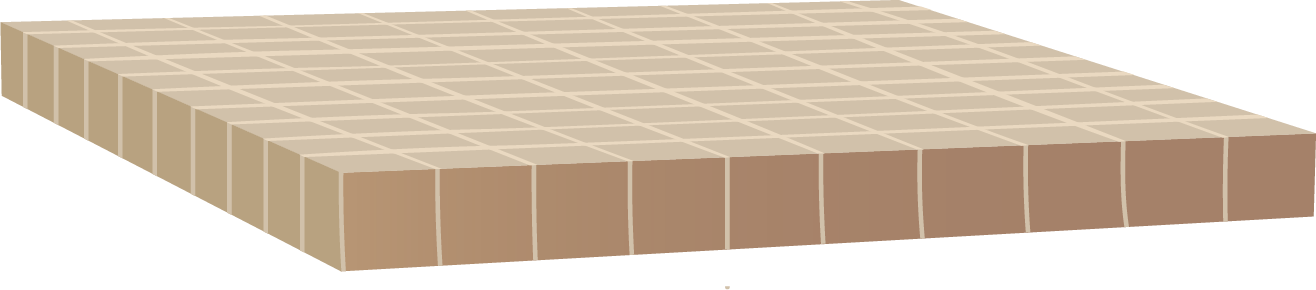 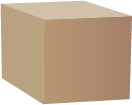 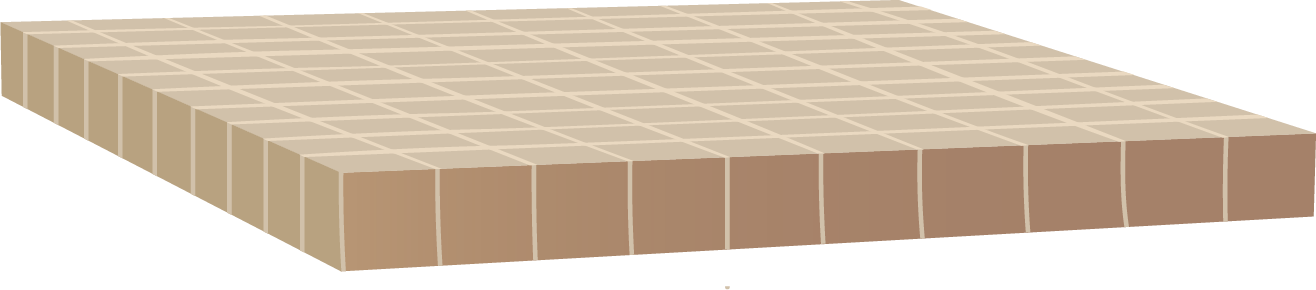 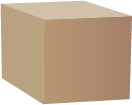 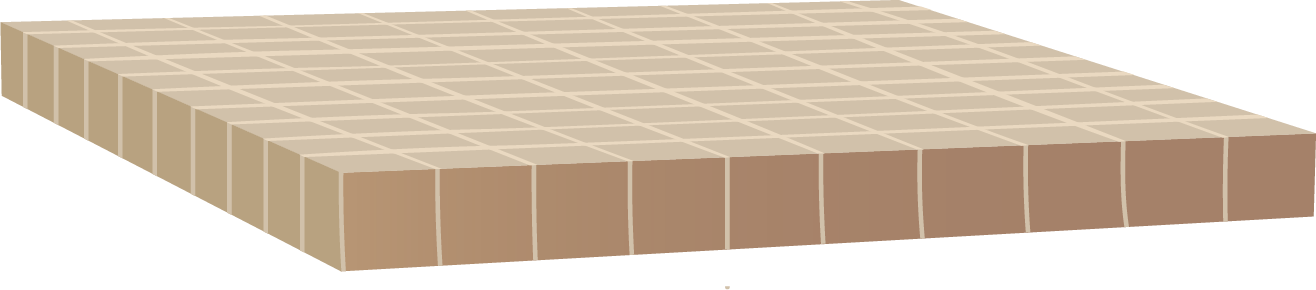 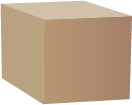 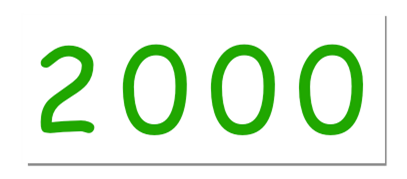 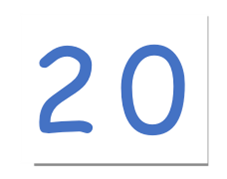 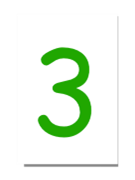 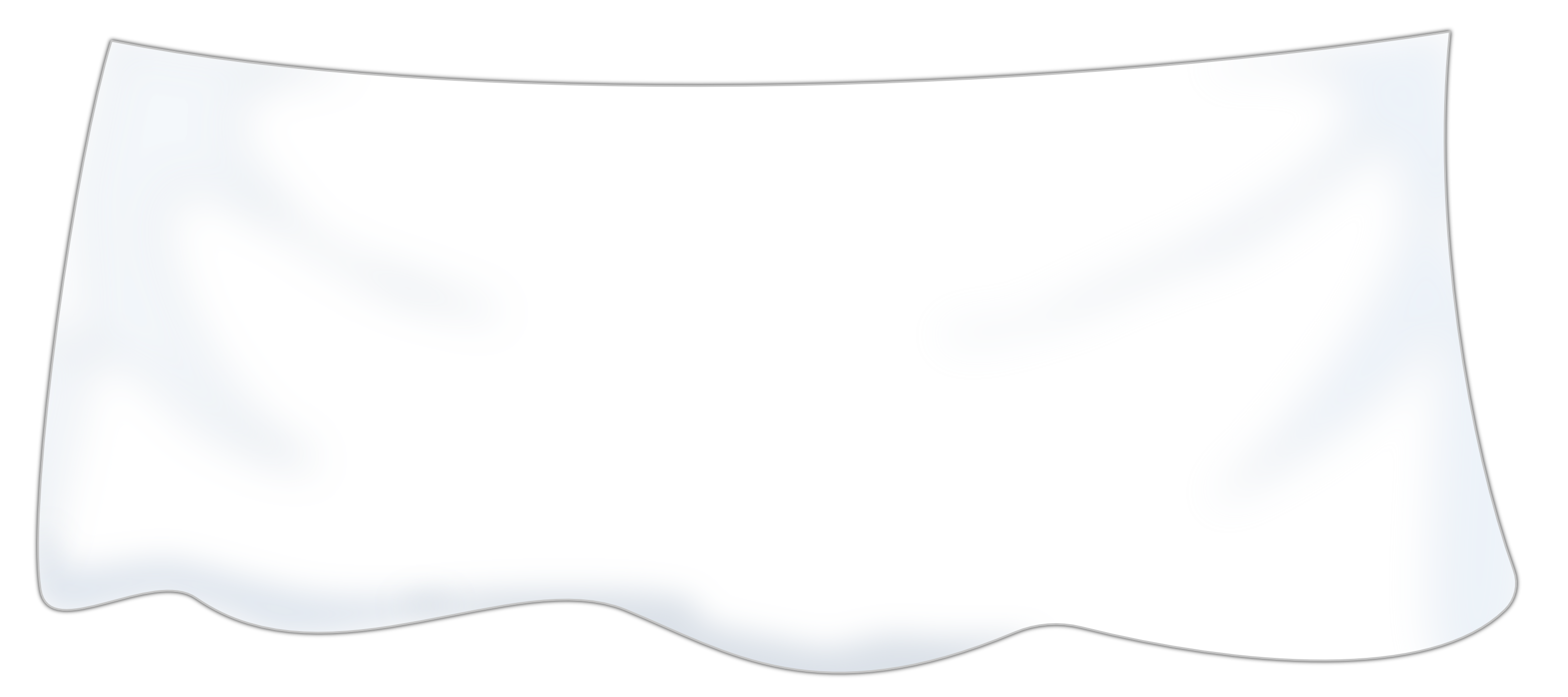 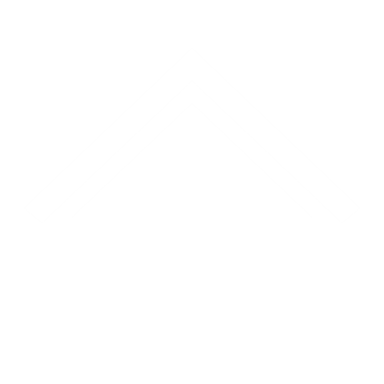 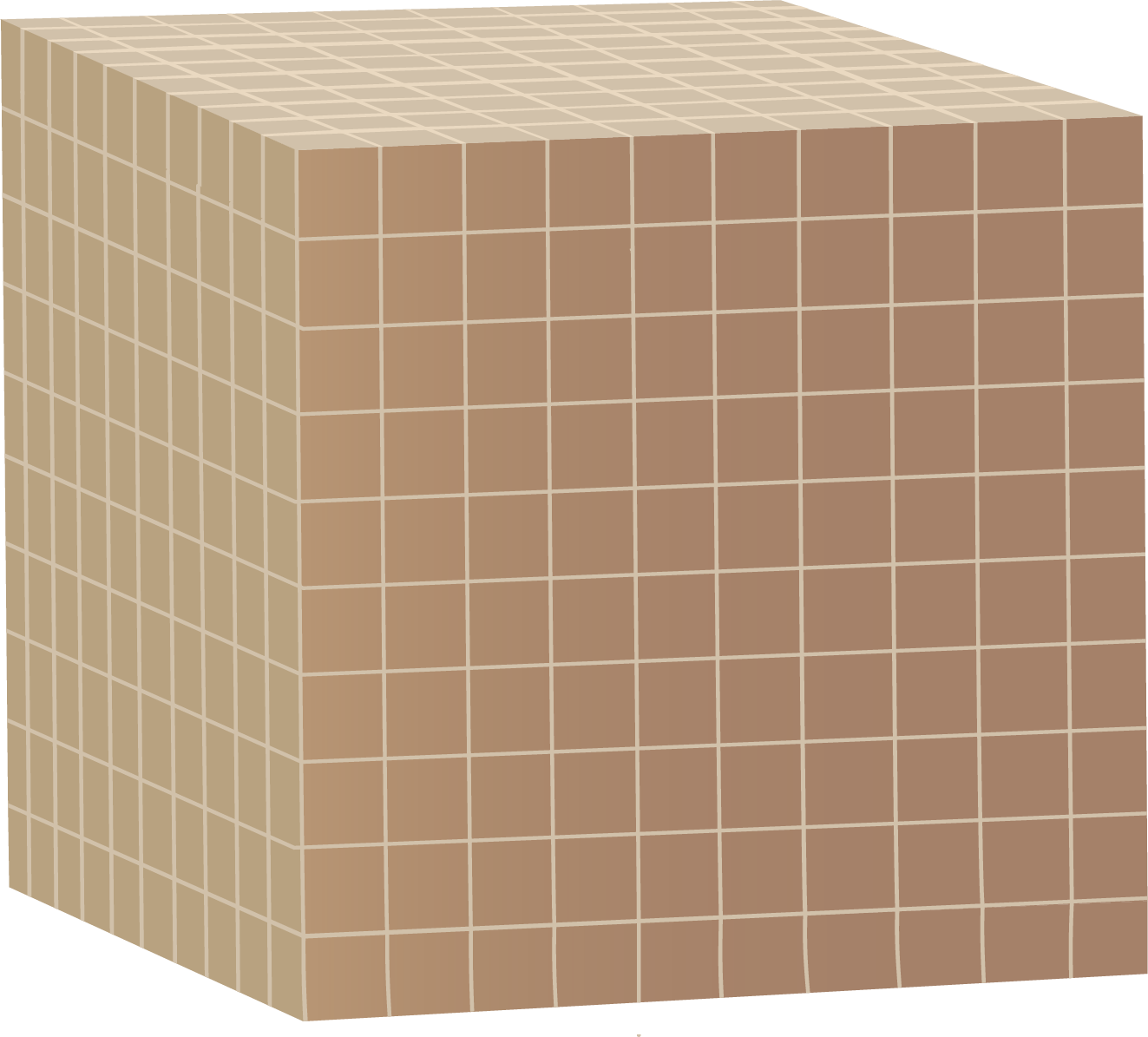 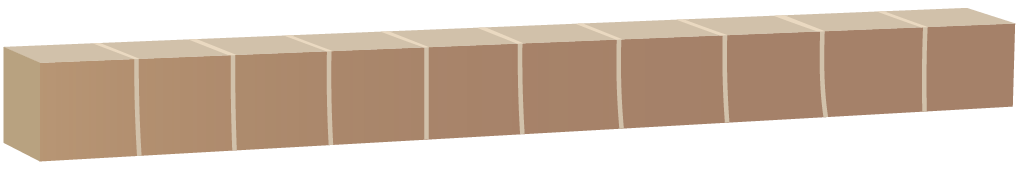 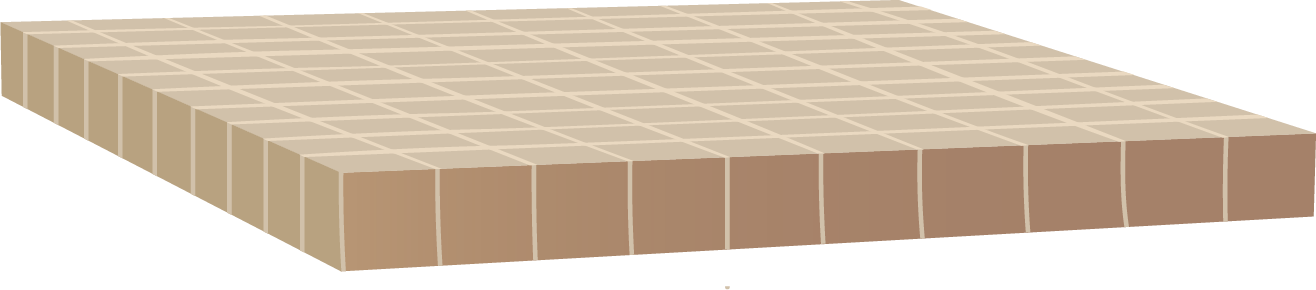 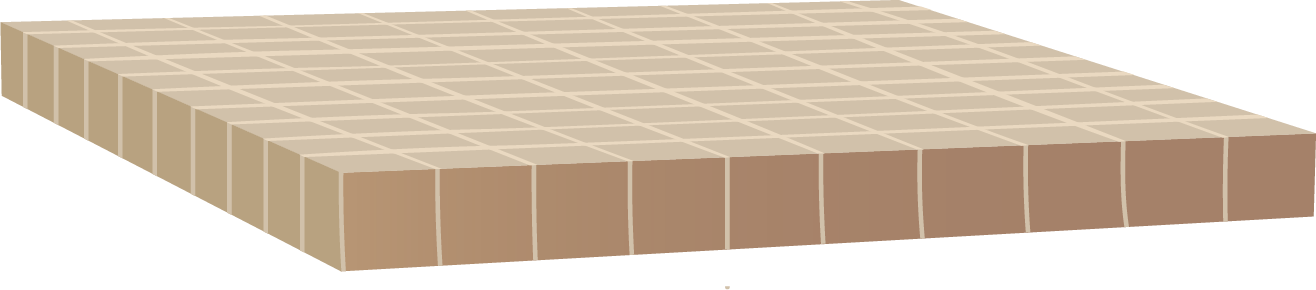 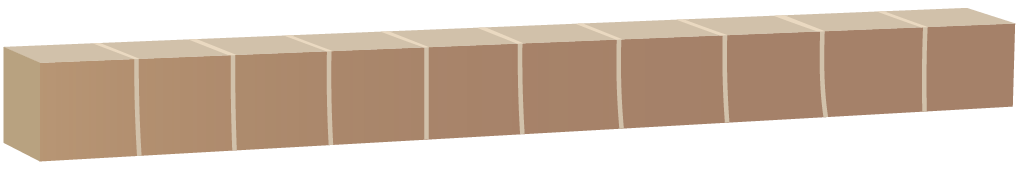 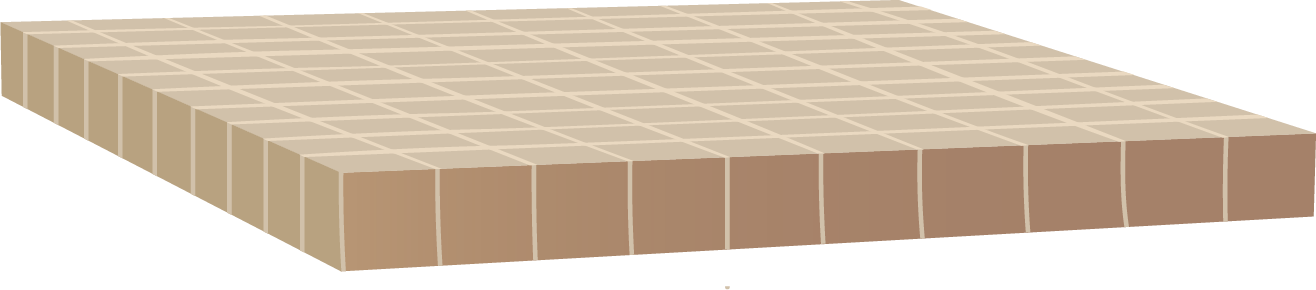 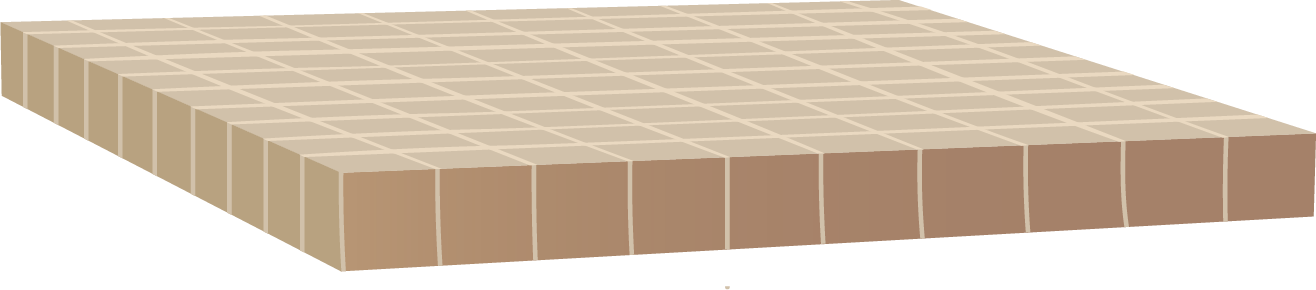 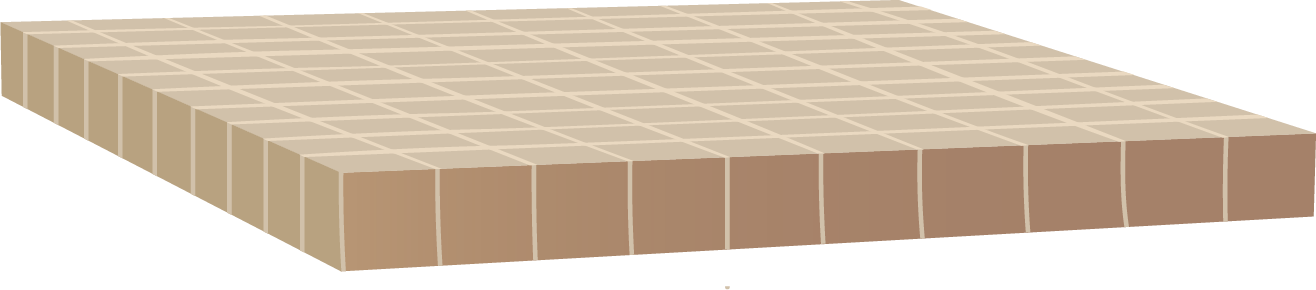 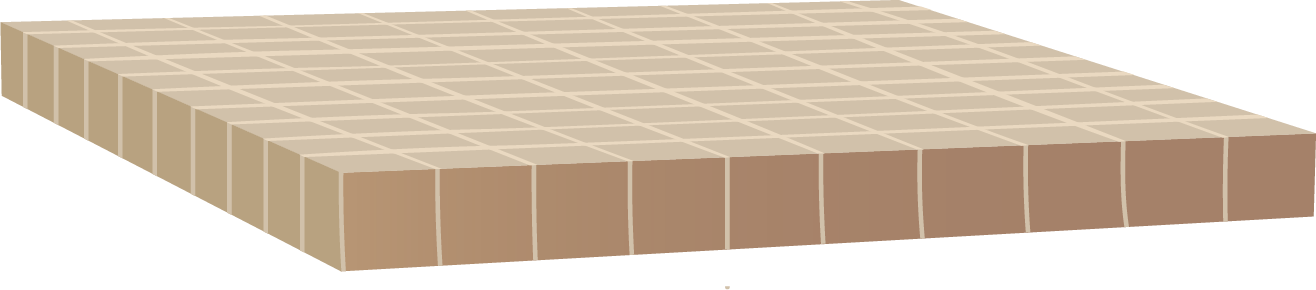 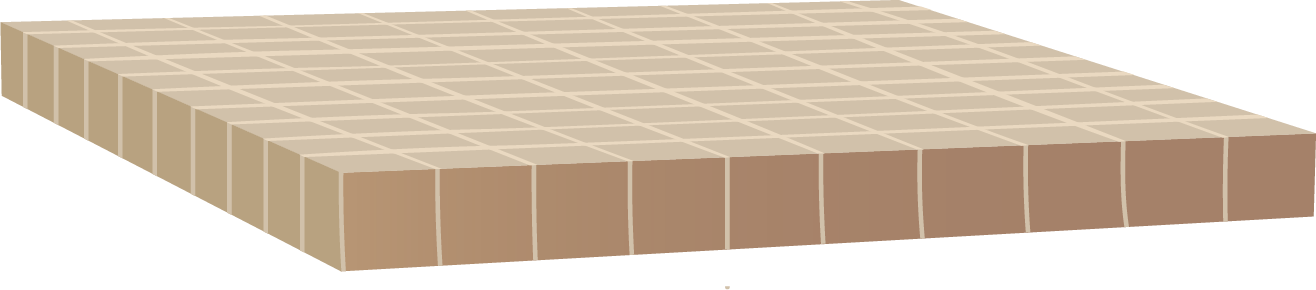 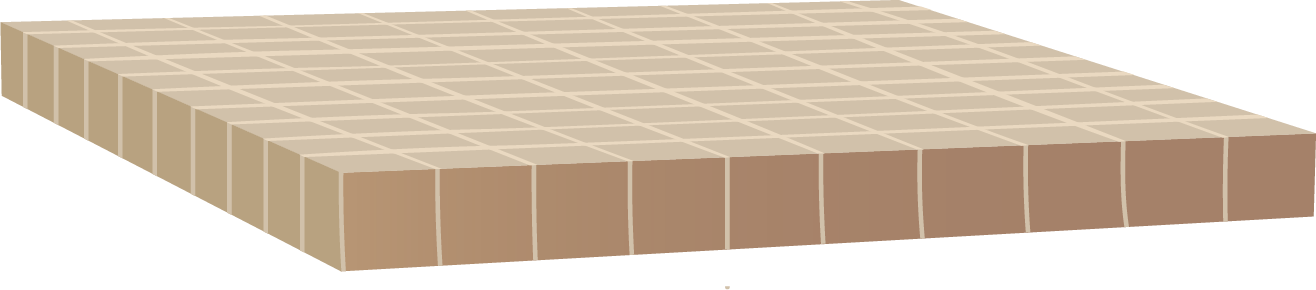 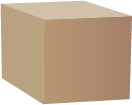 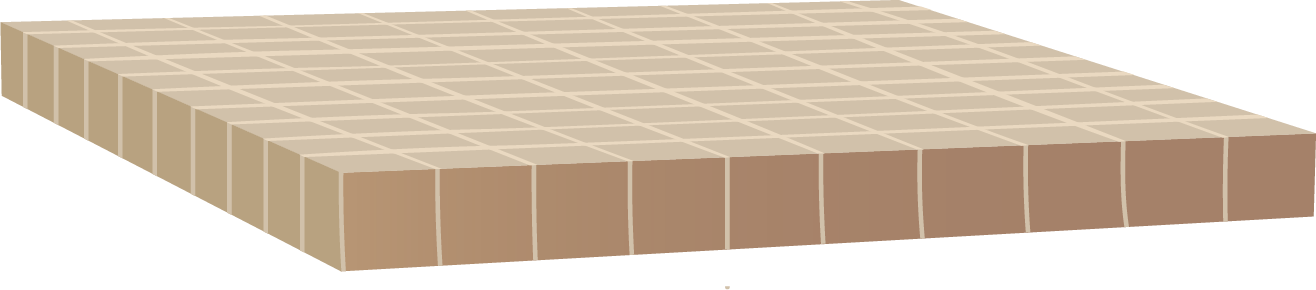 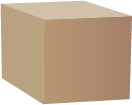 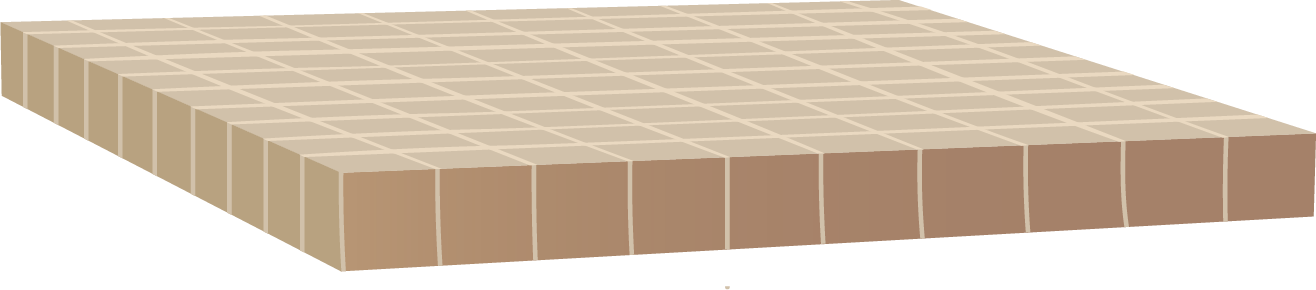 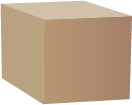 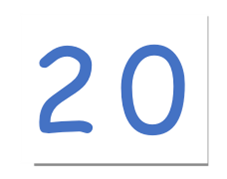 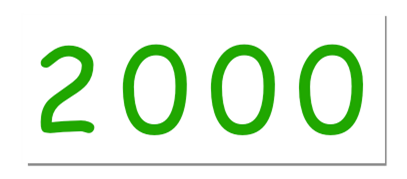 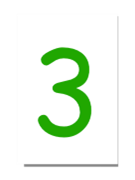 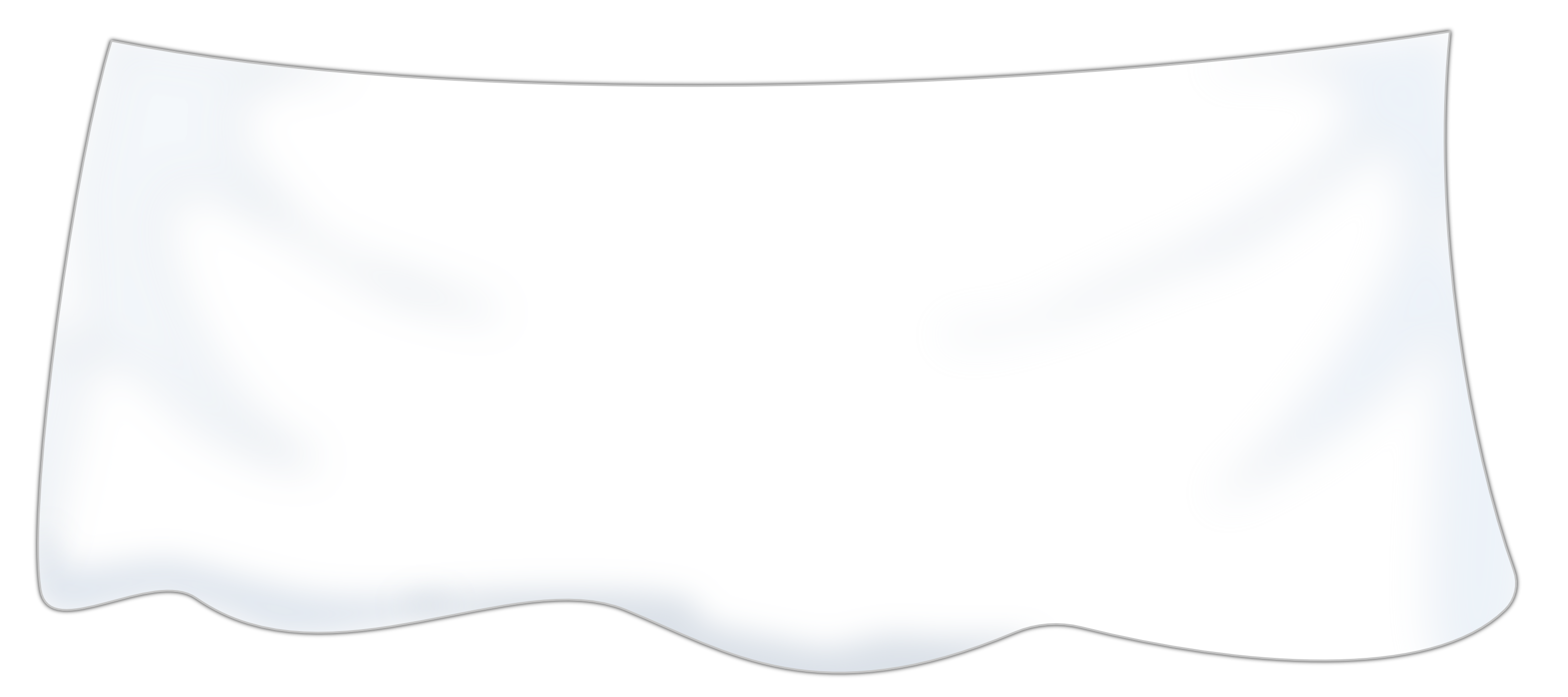 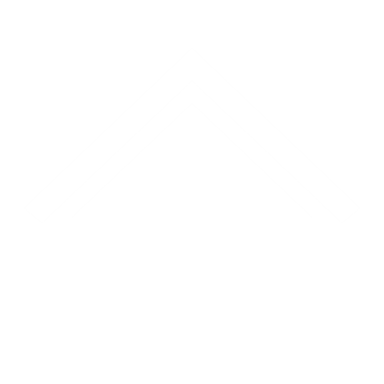 weiter
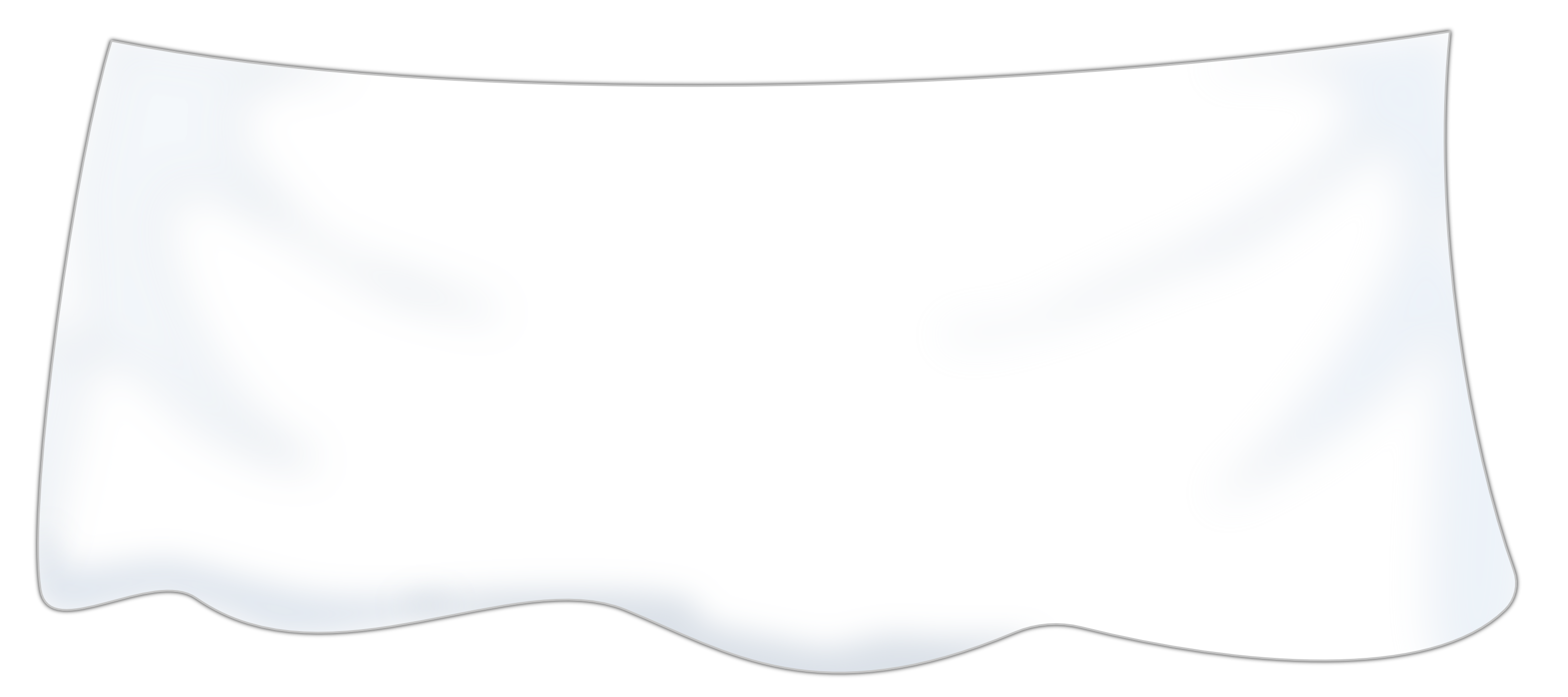 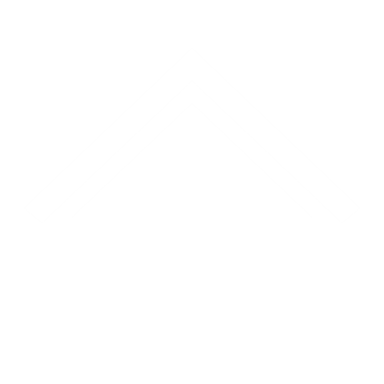 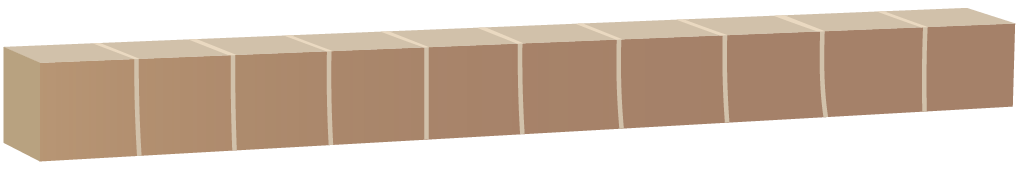 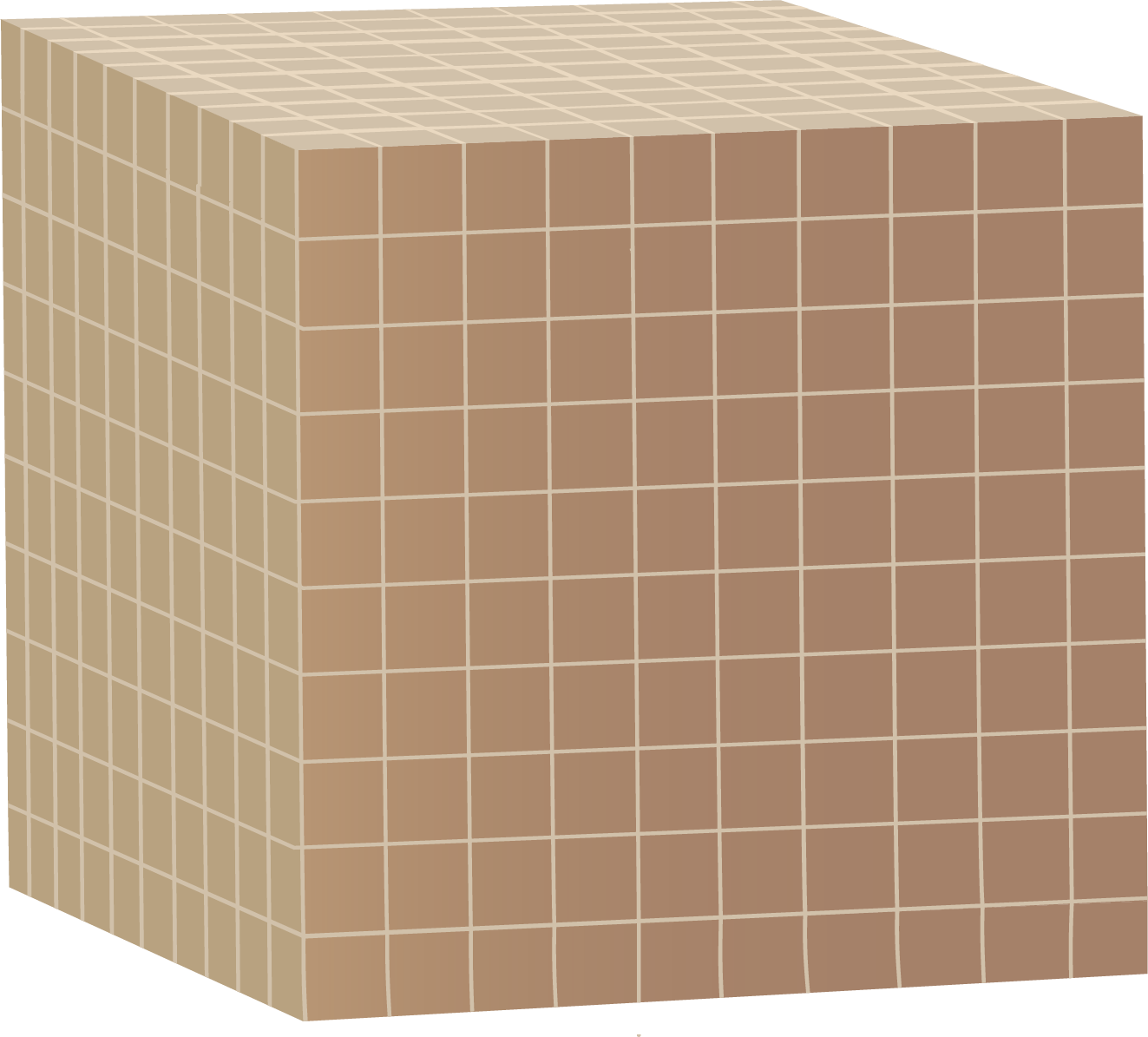 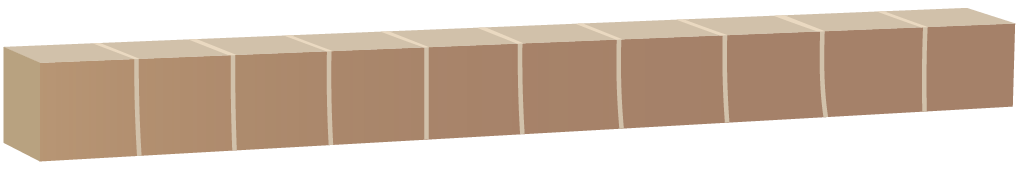 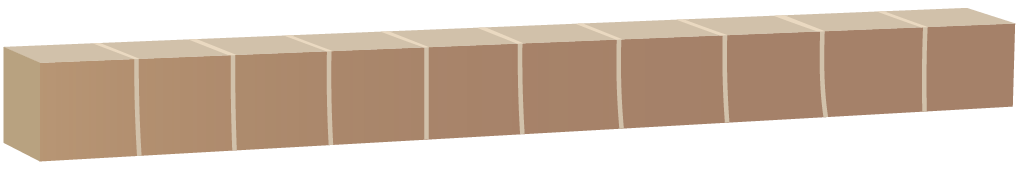 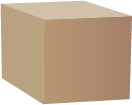 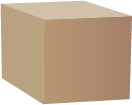 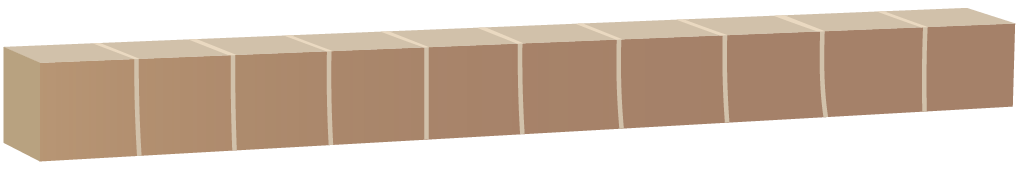 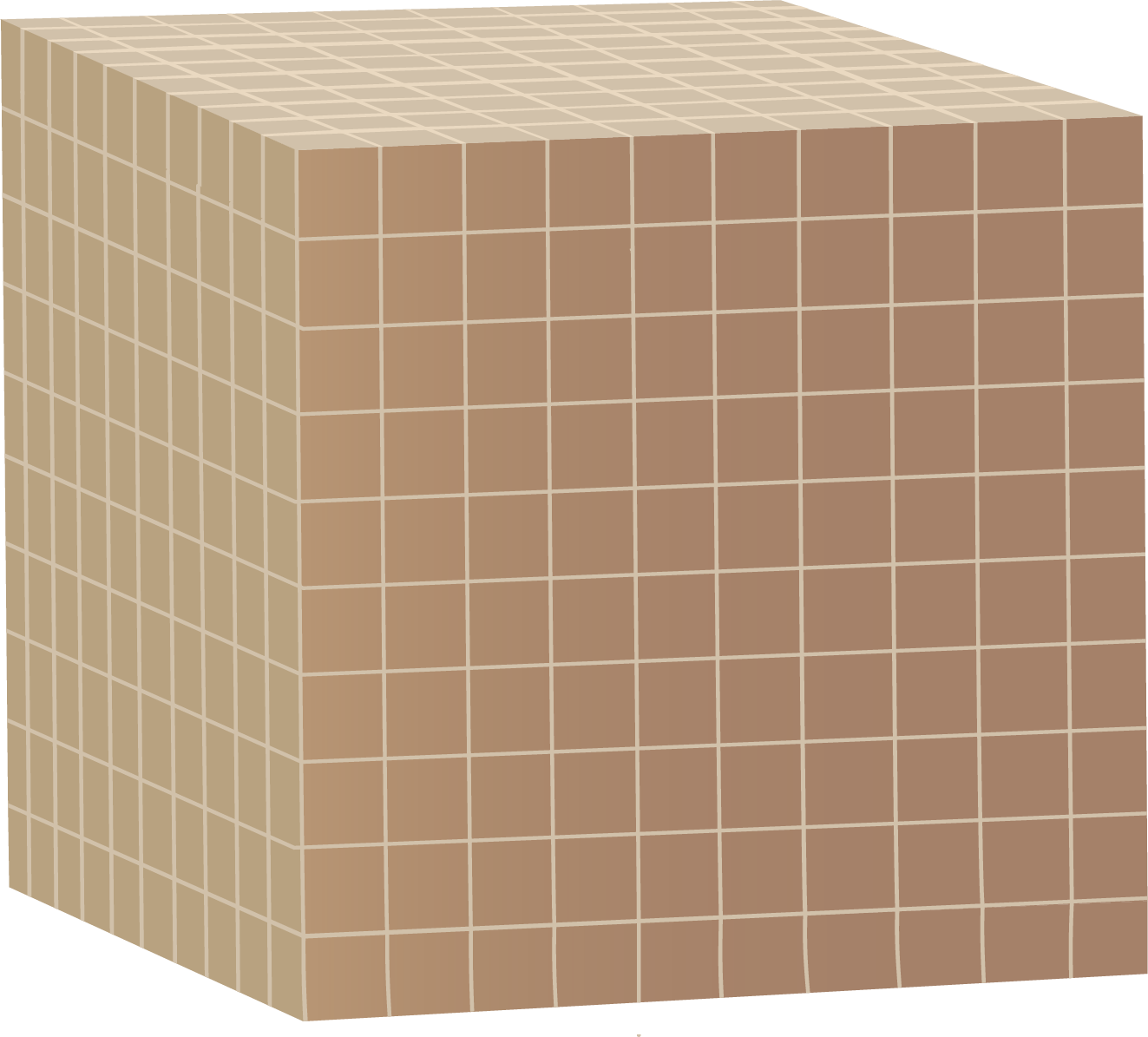 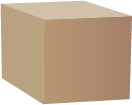 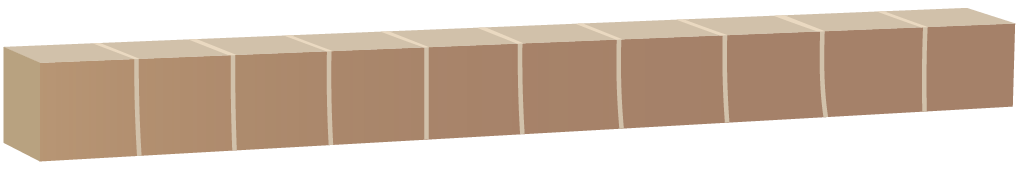 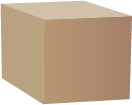 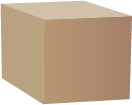 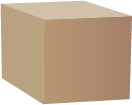 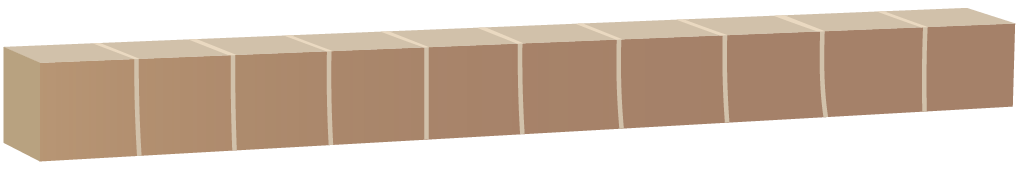 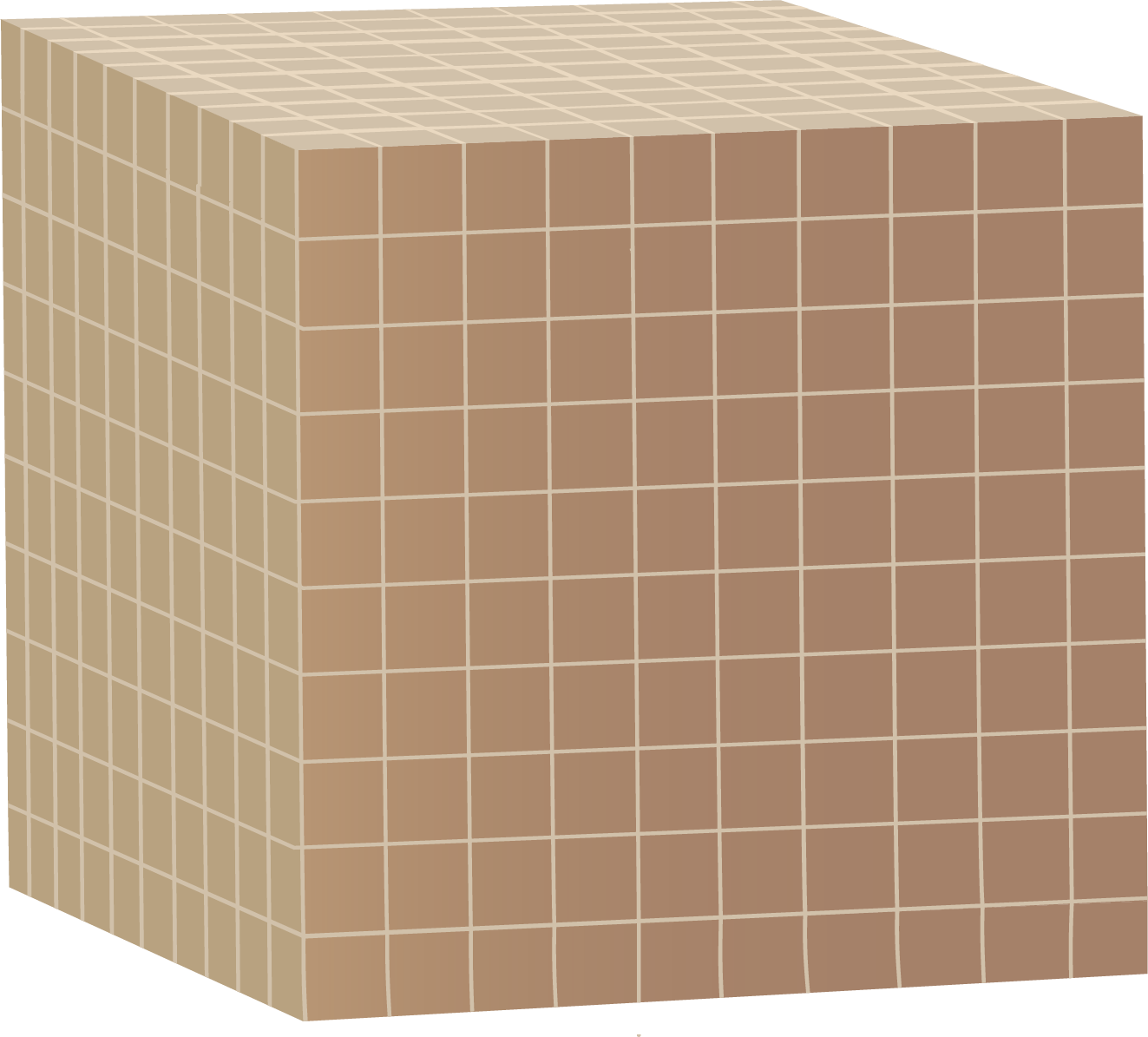 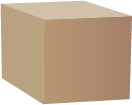 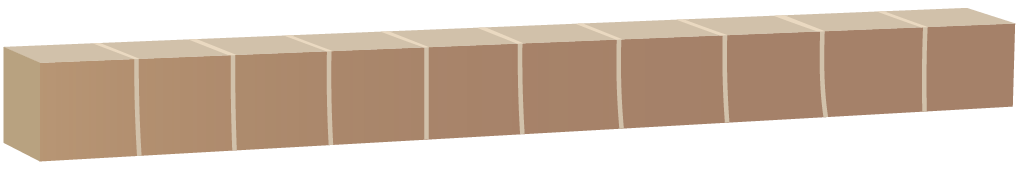 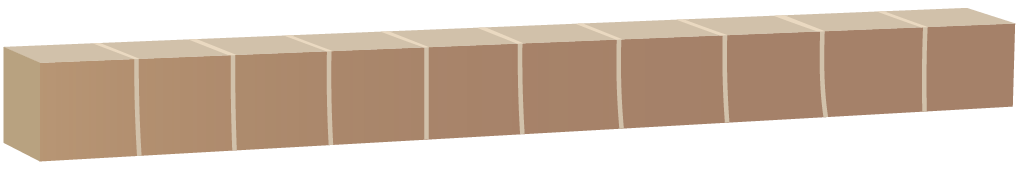 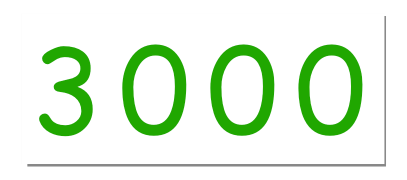 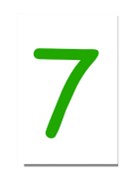 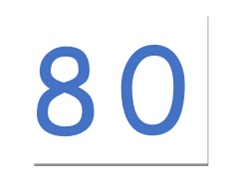 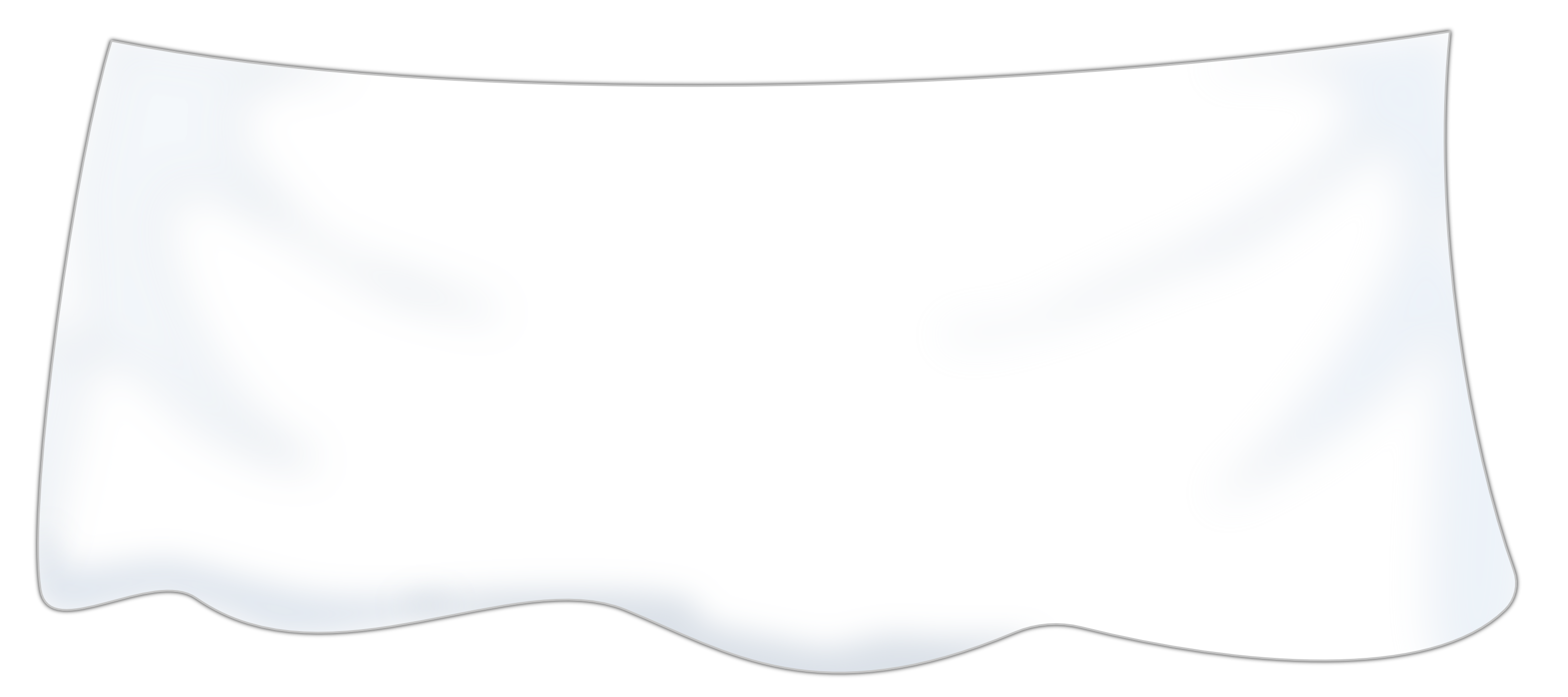 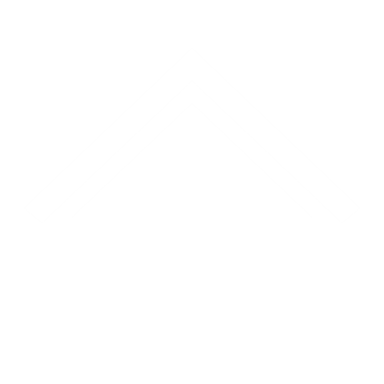 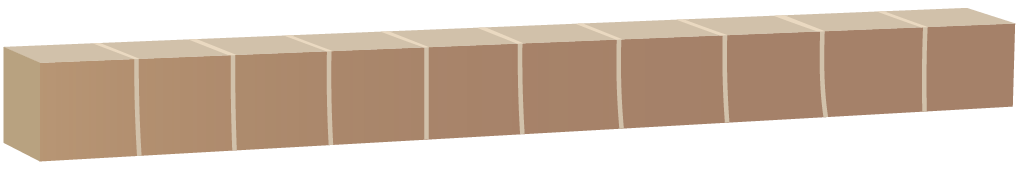 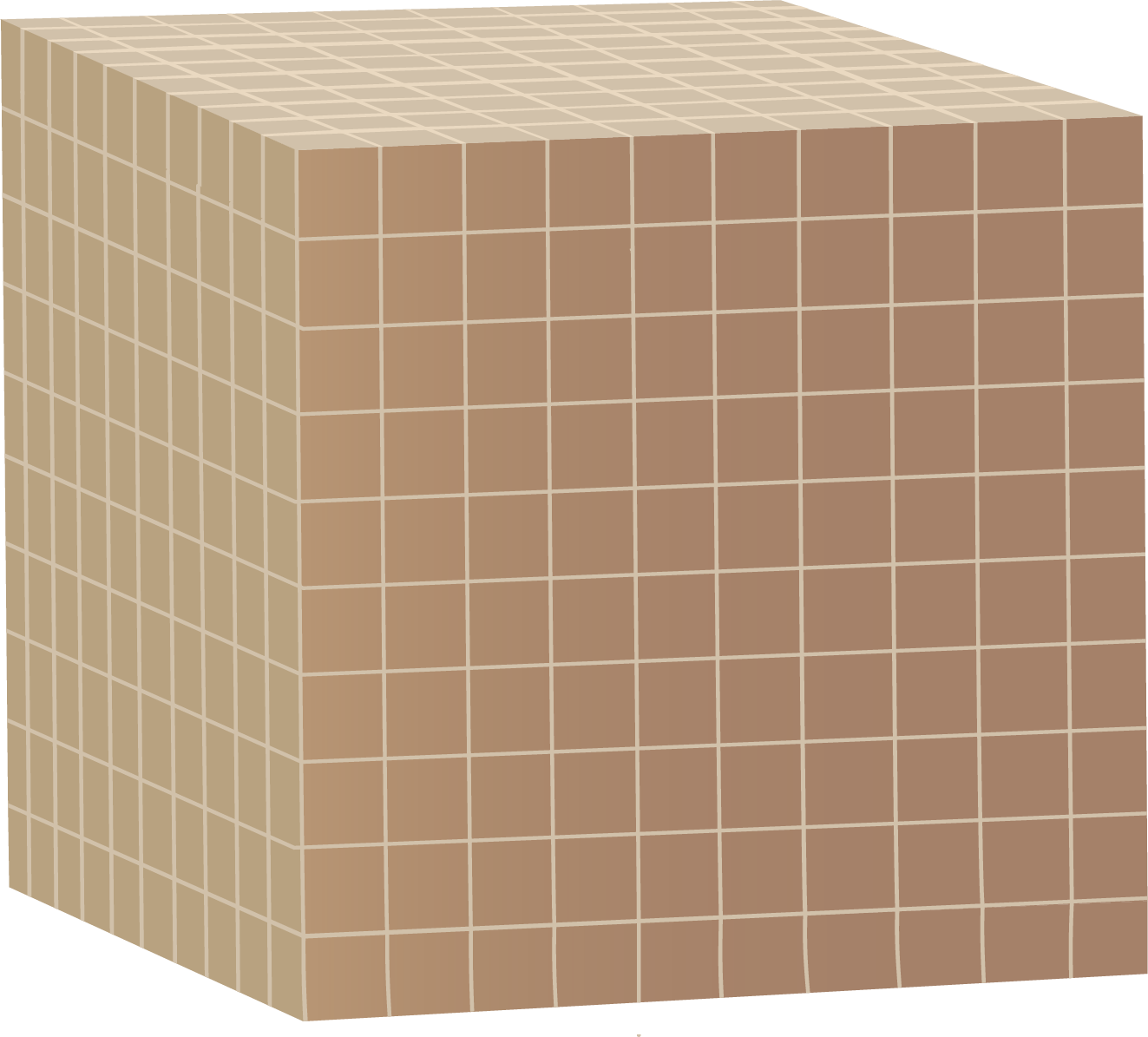 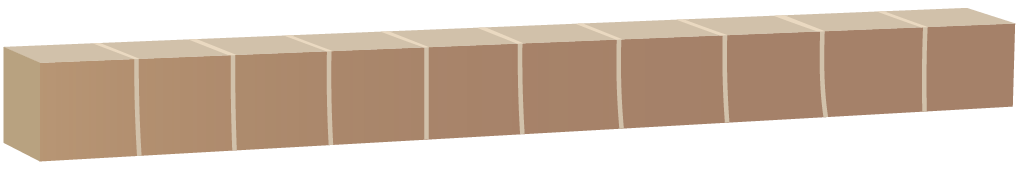 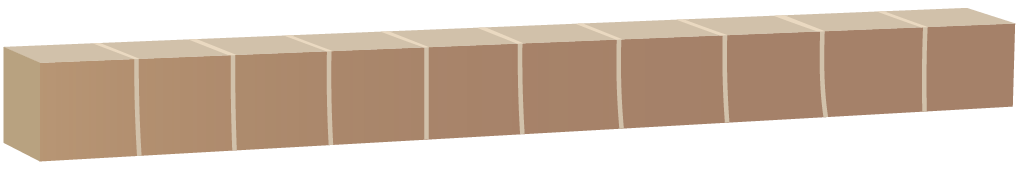 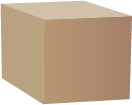 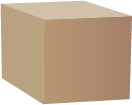 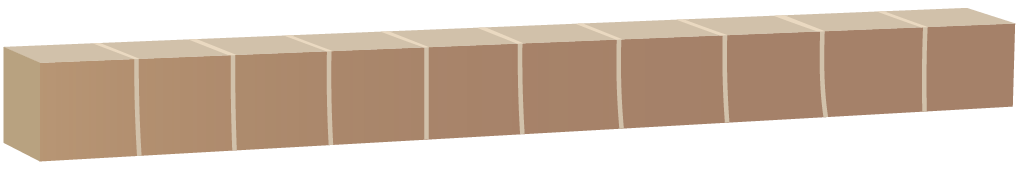 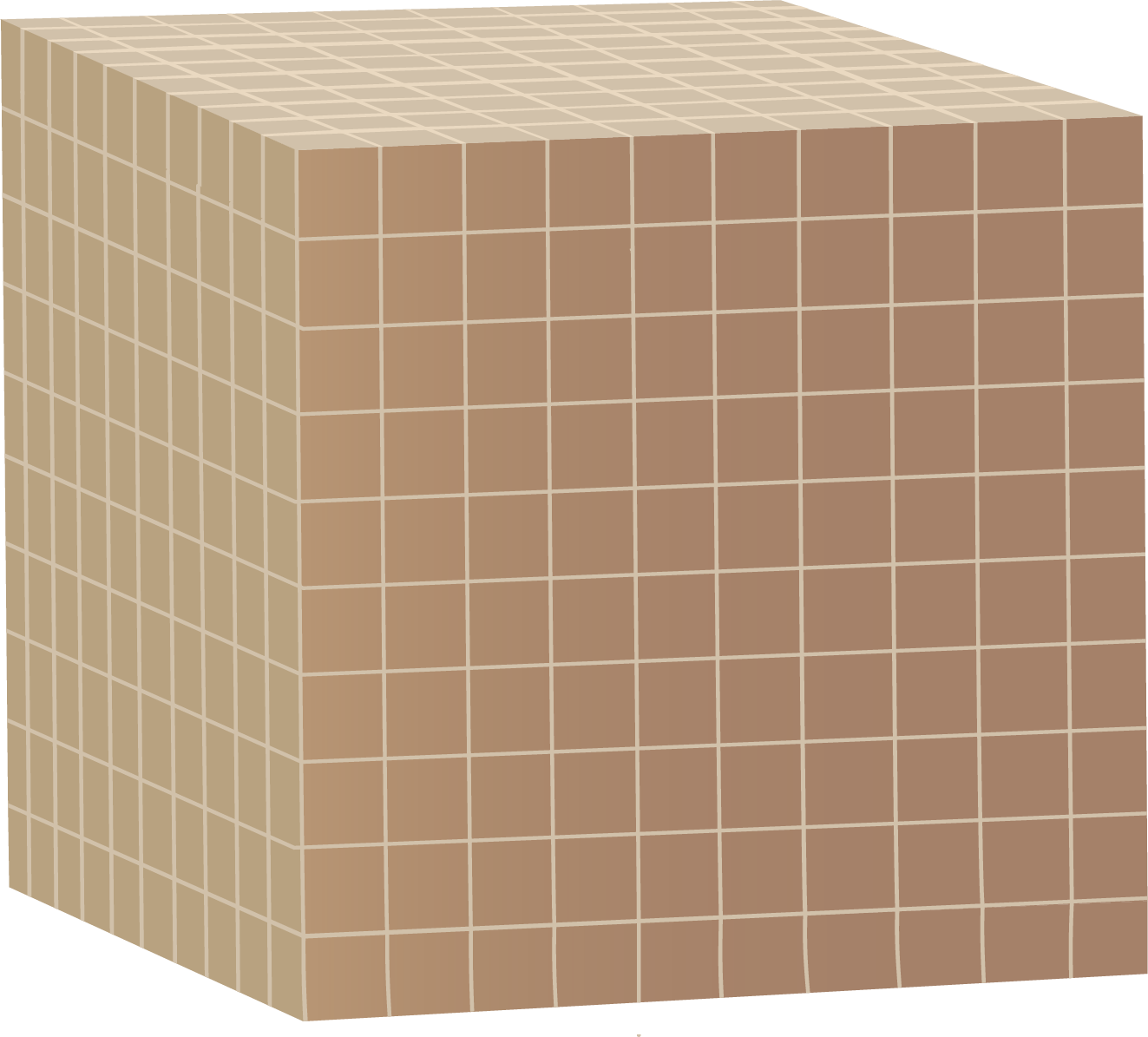 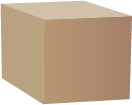 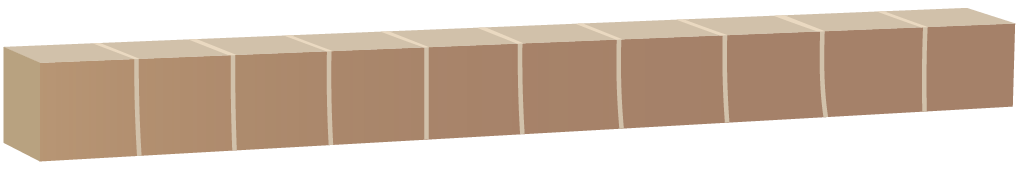 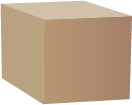 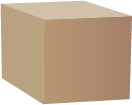 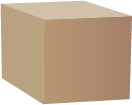 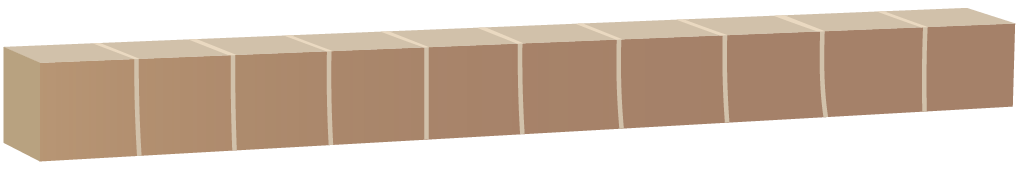 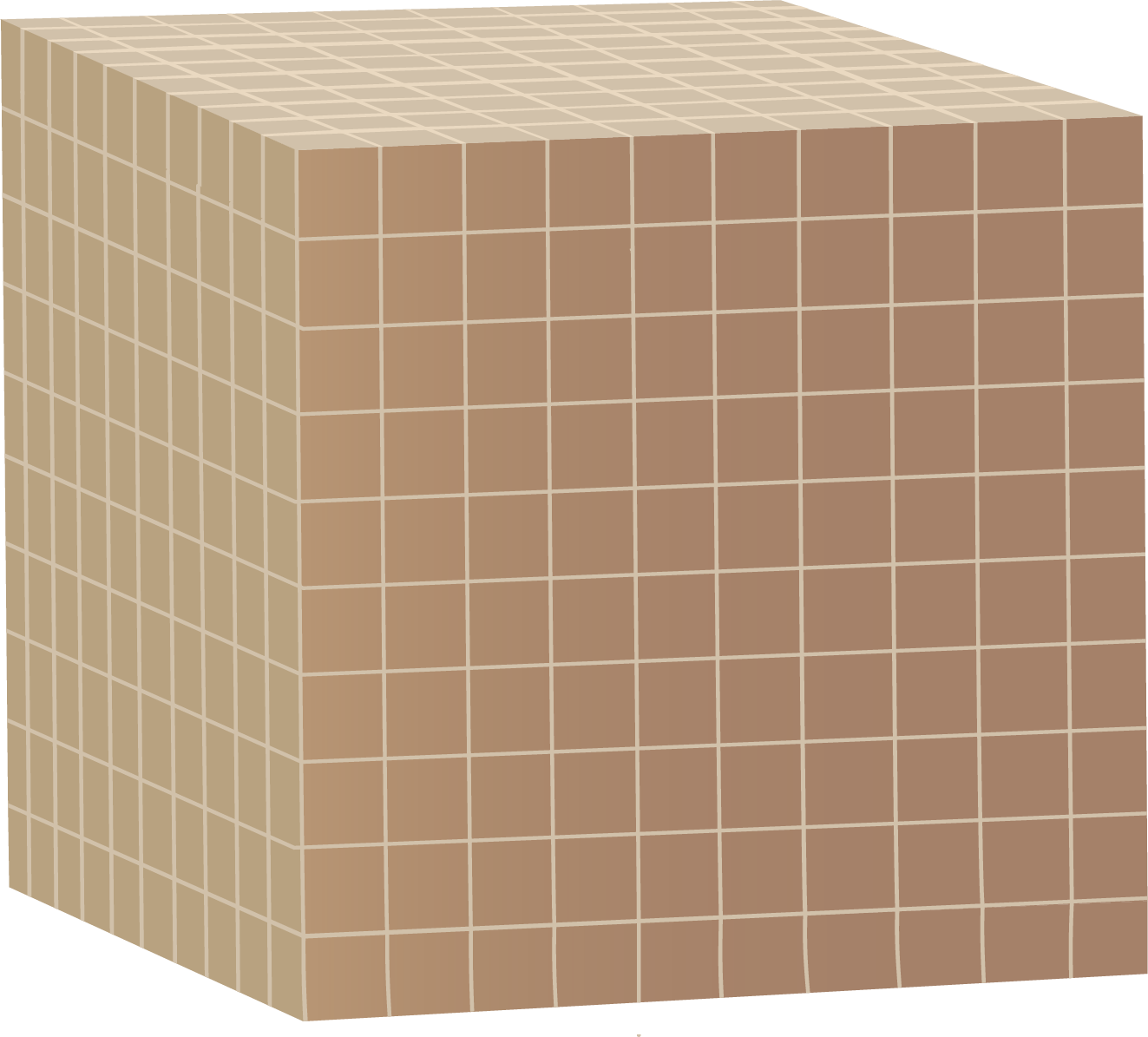 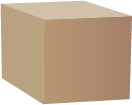 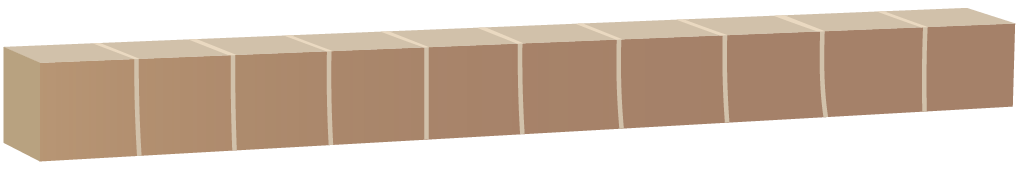 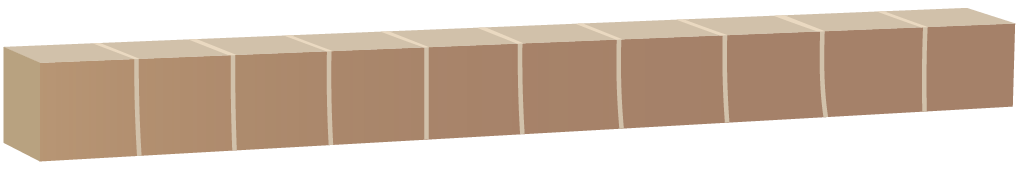 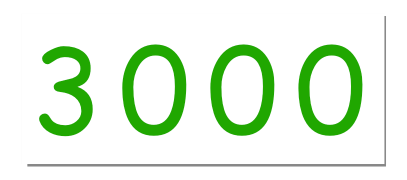 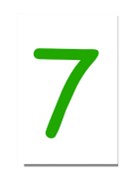 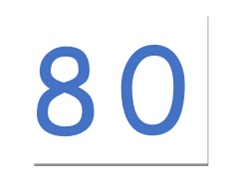 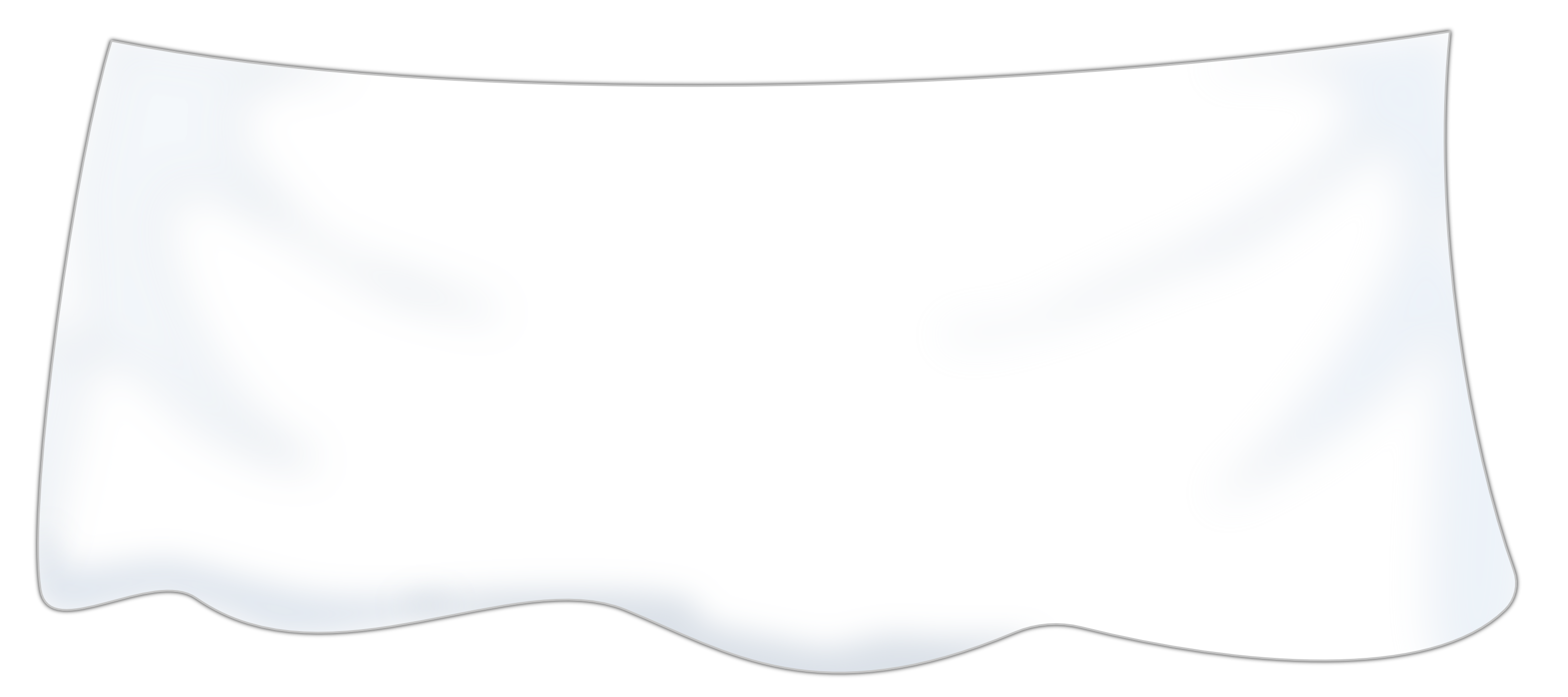 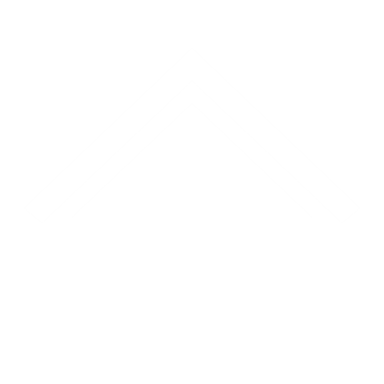 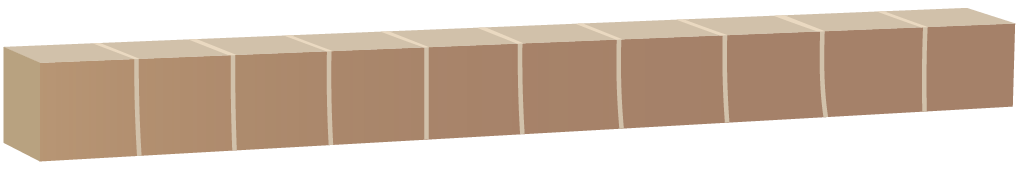 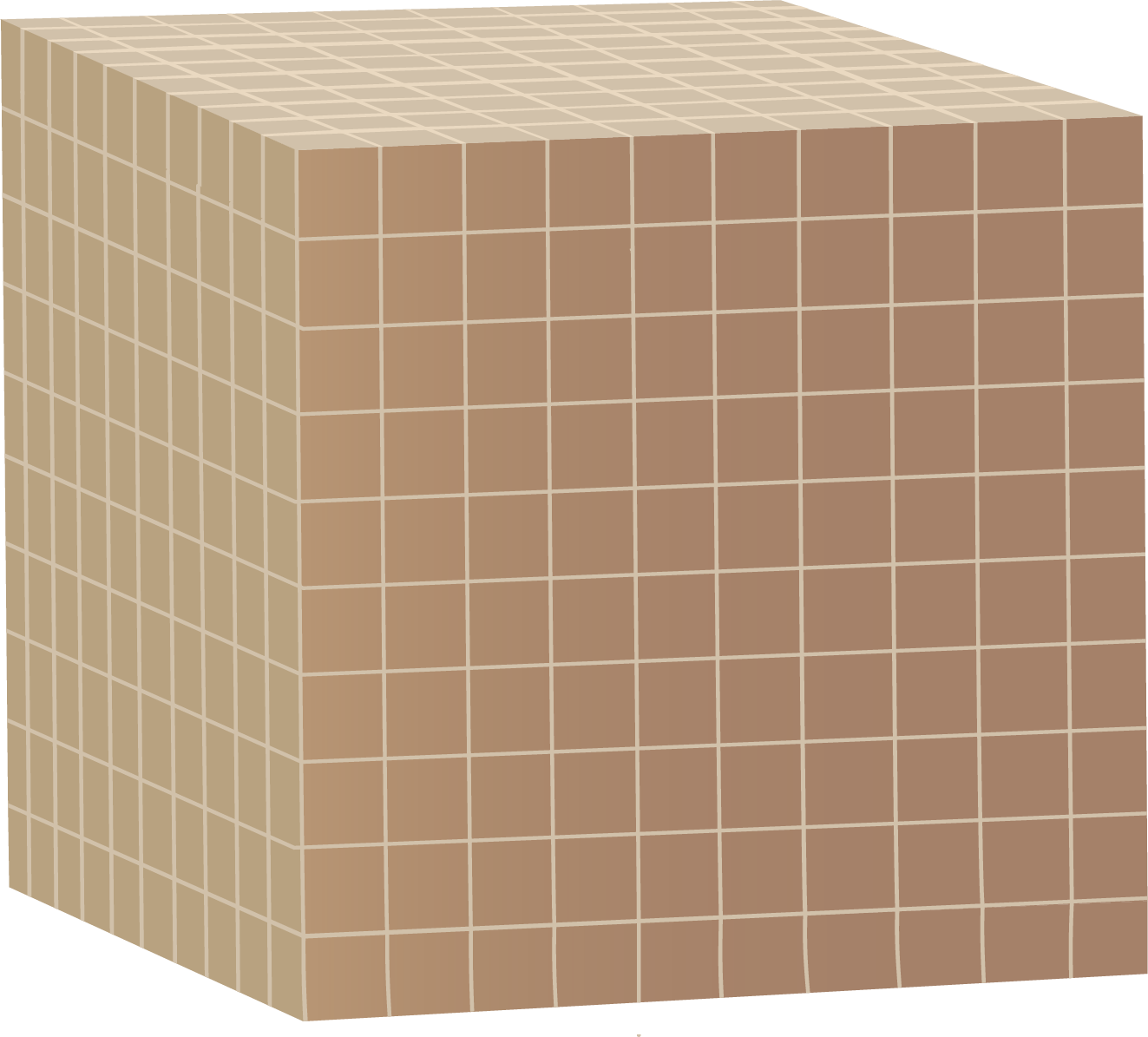 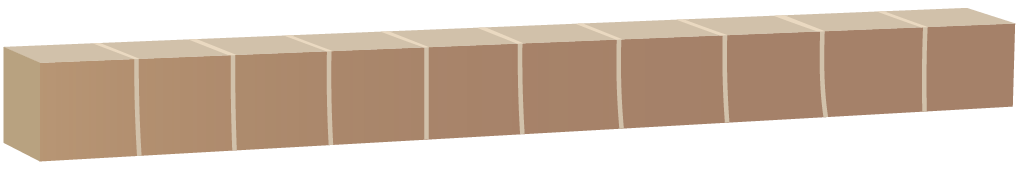 Welche Zahl liegt jetzt
unter dem Tuch?
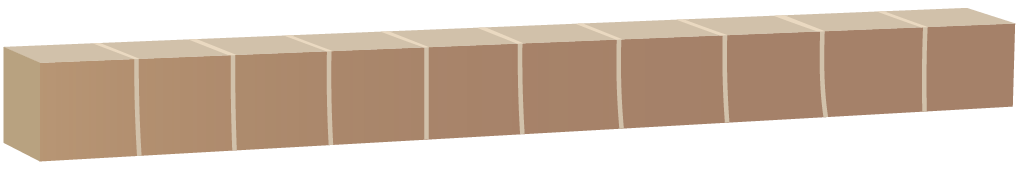 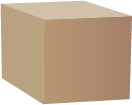 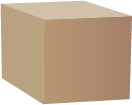 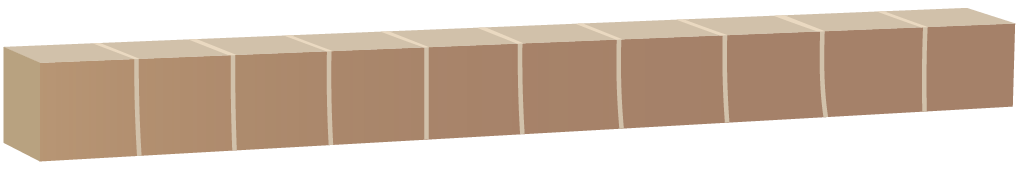 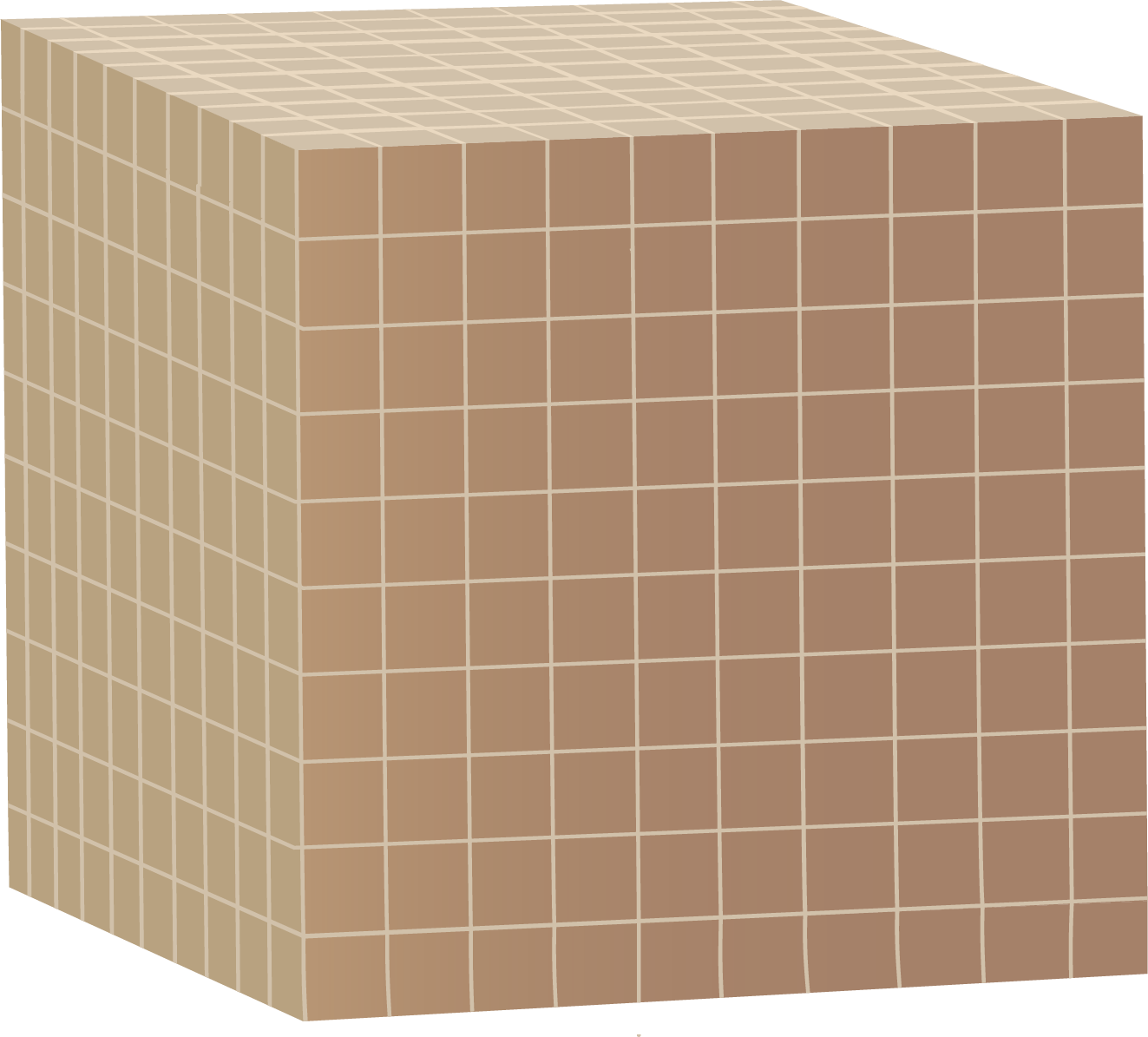 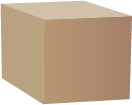 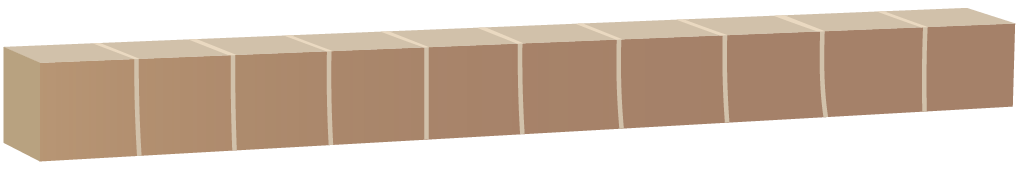 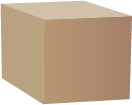 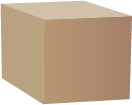 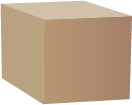 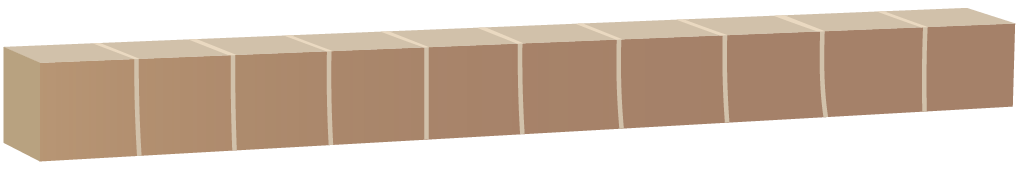 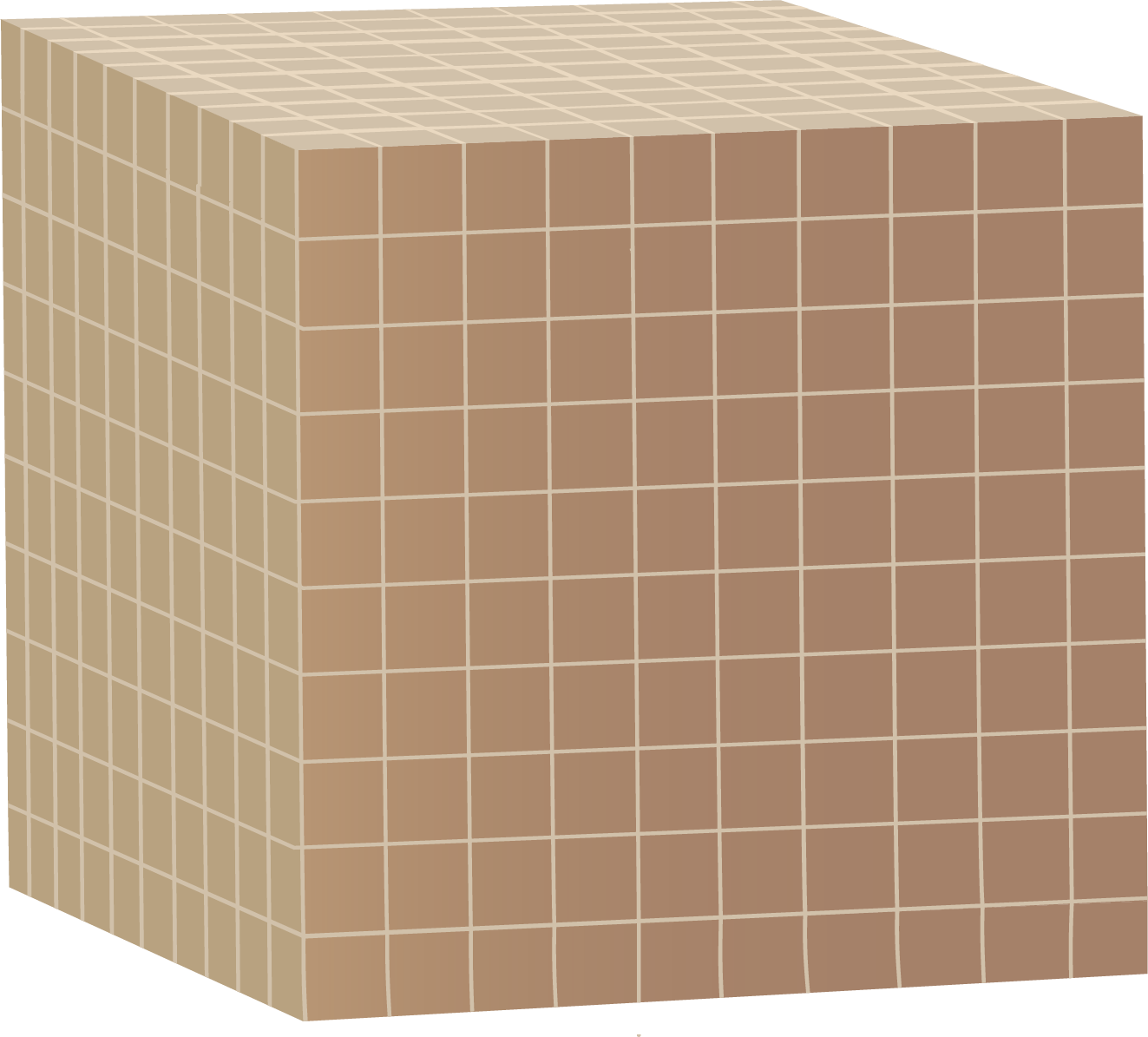 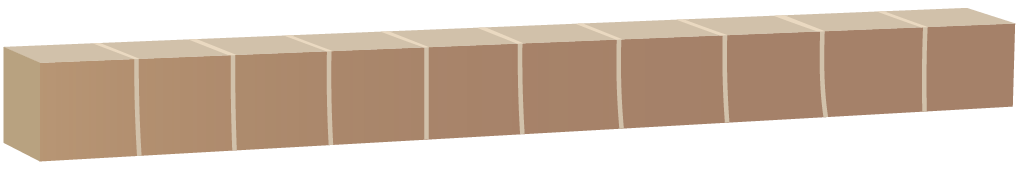 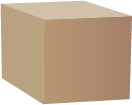 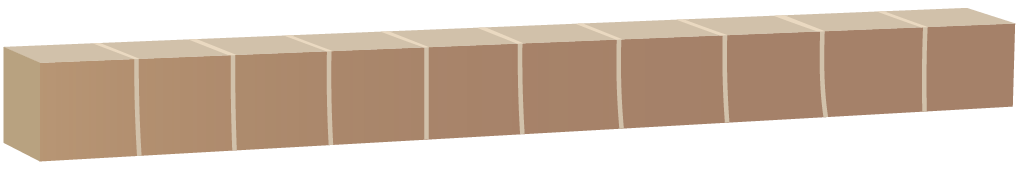 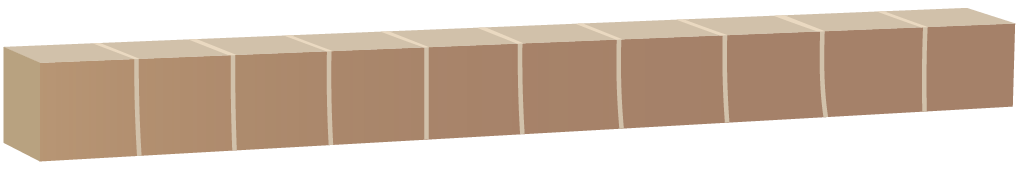 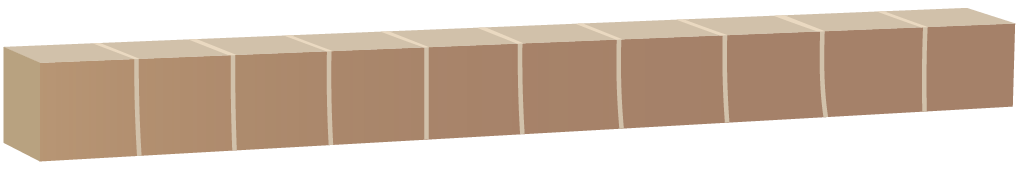 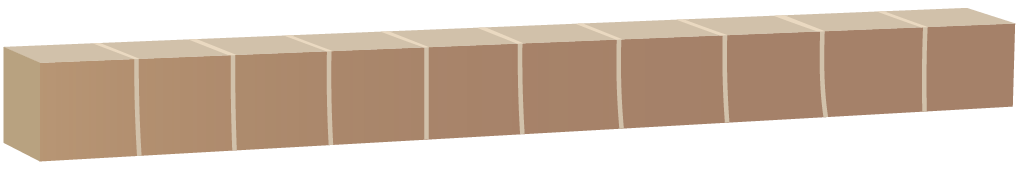 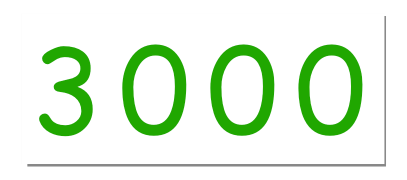 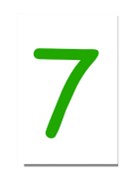 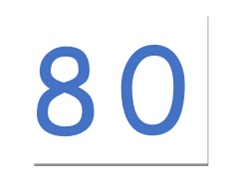 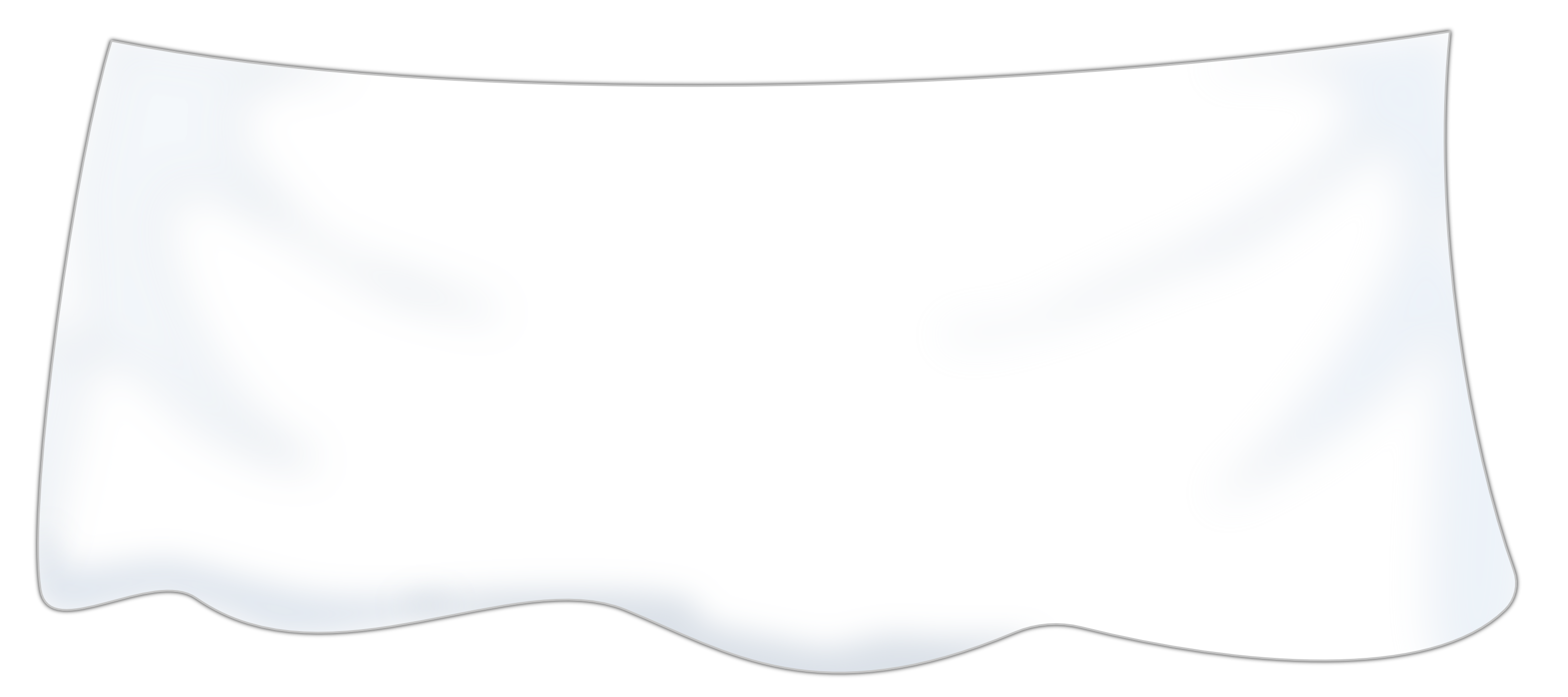 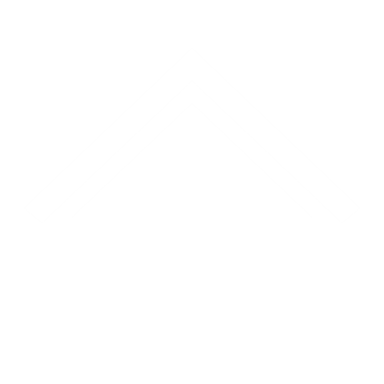 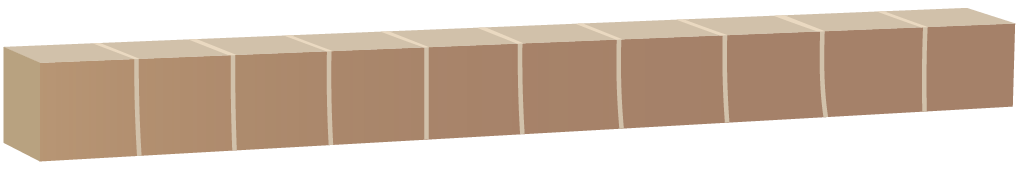 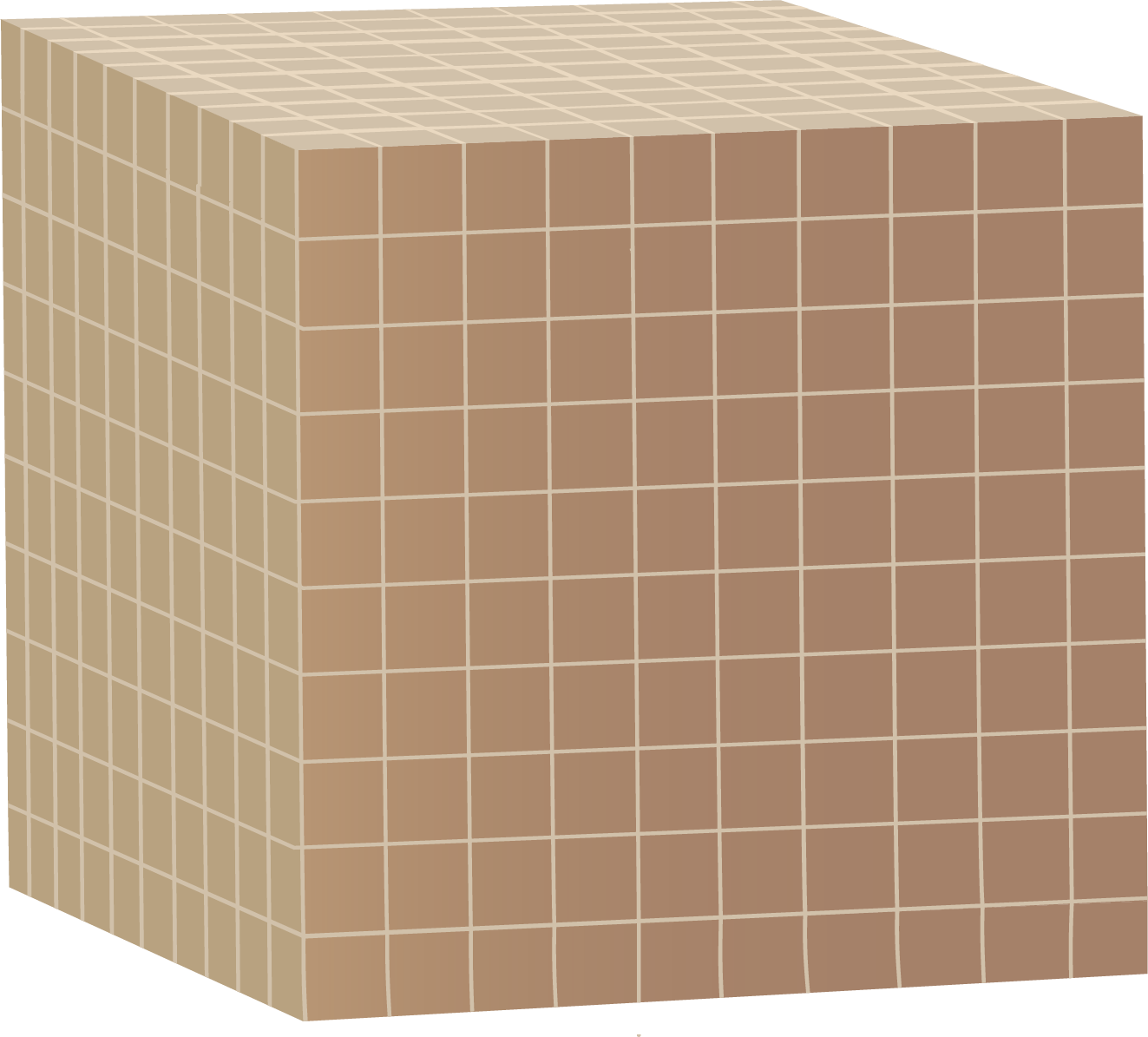 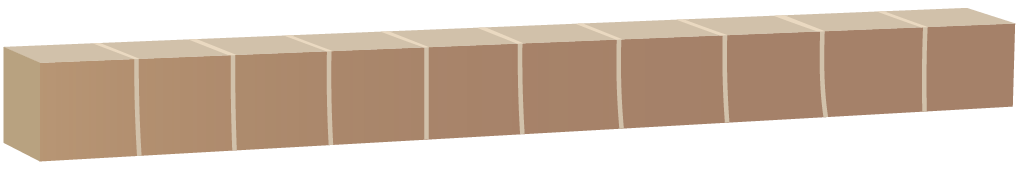 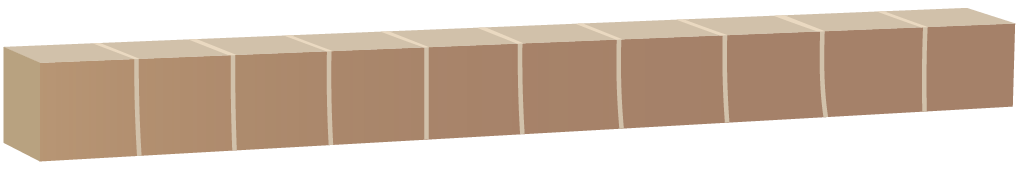 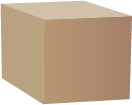 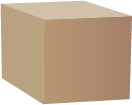 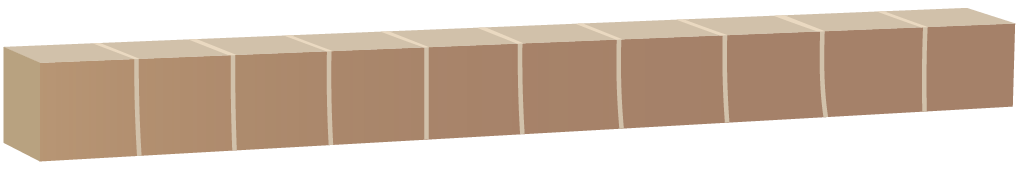 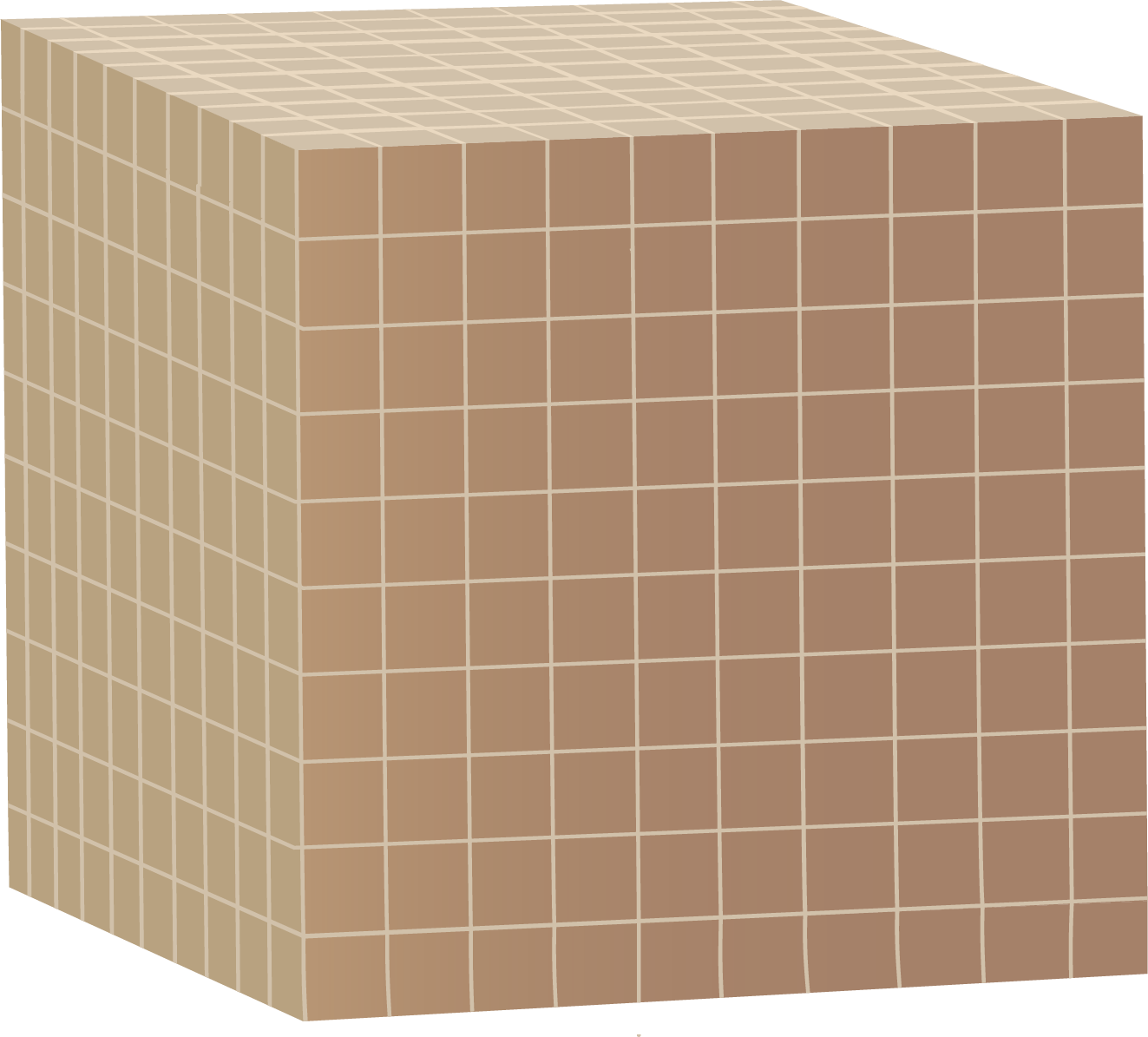 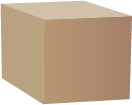 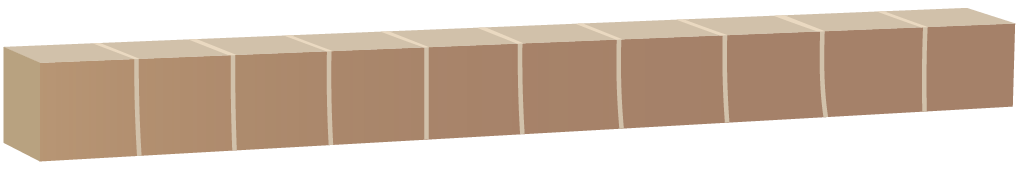 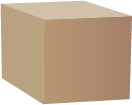 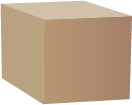 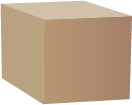 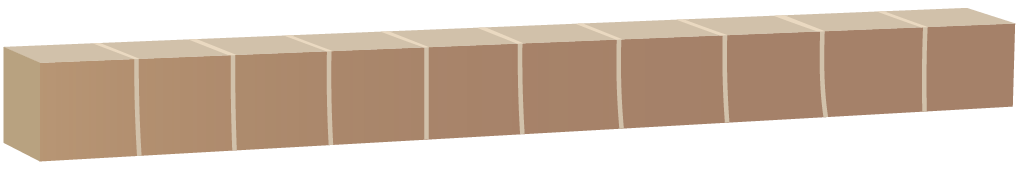 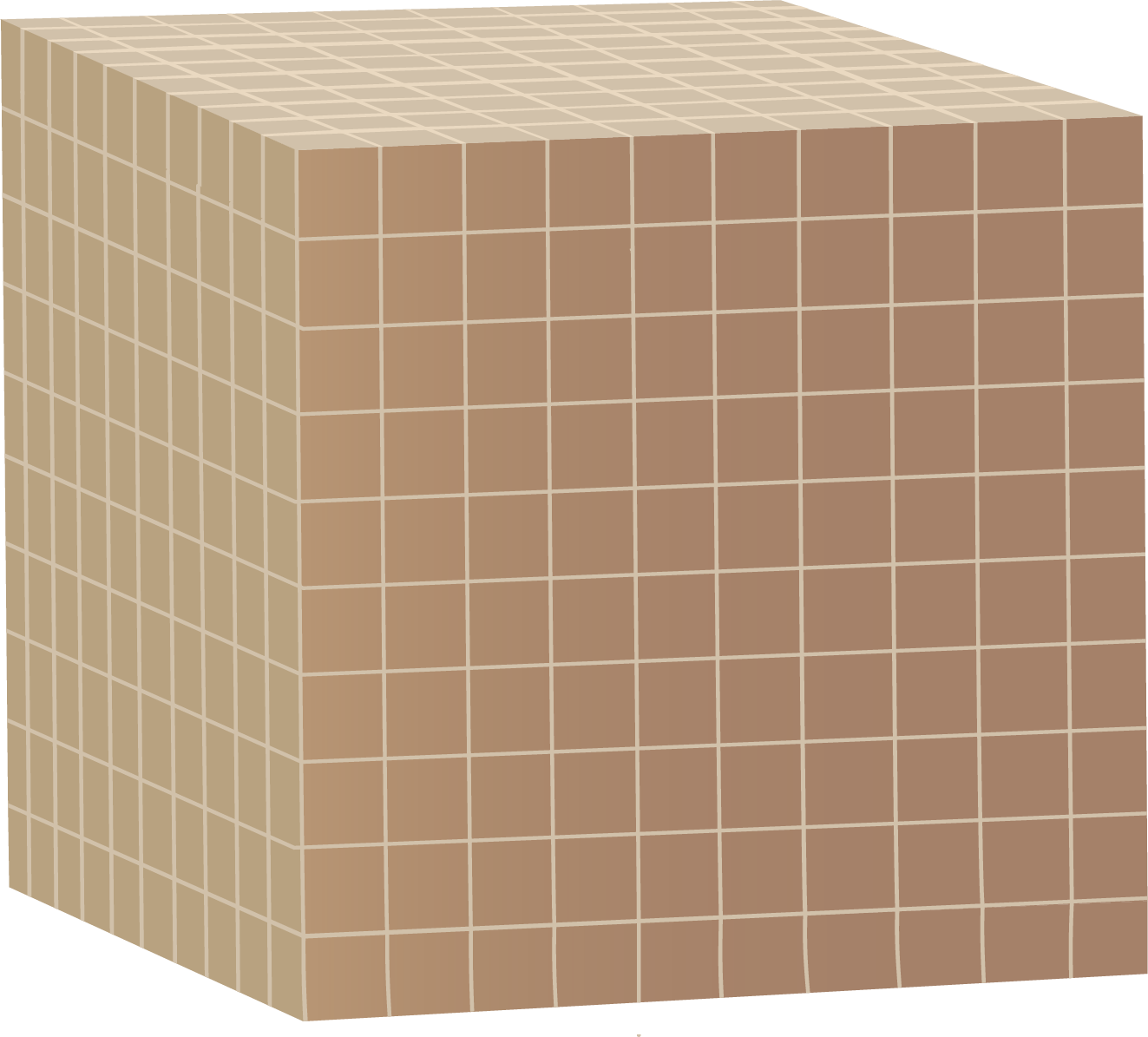 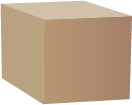 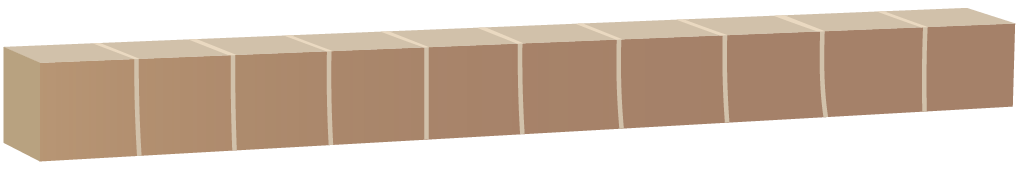 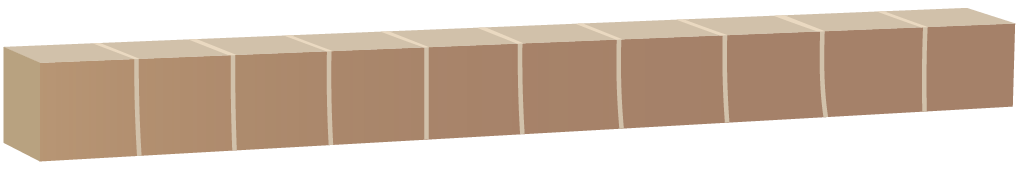 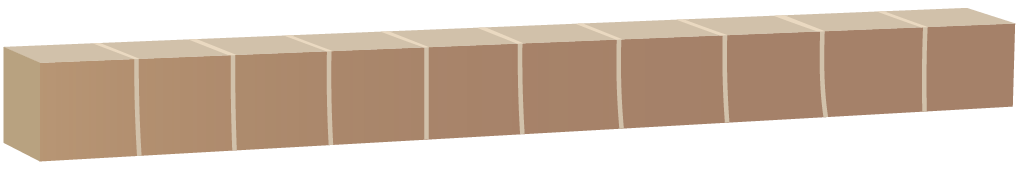 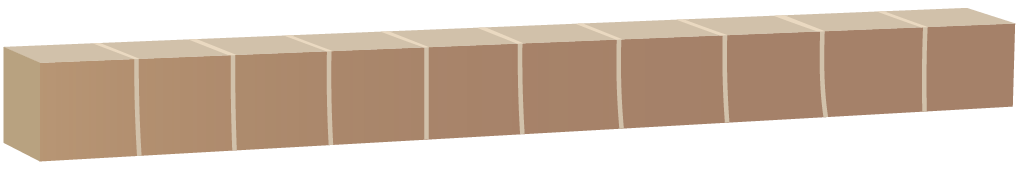 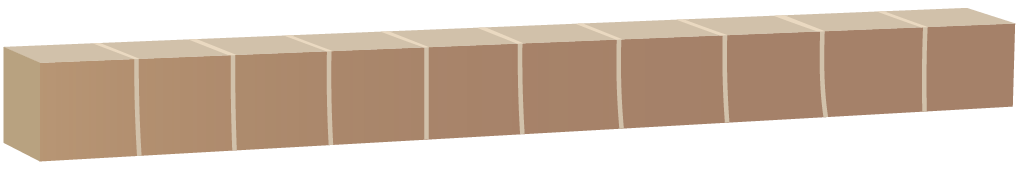 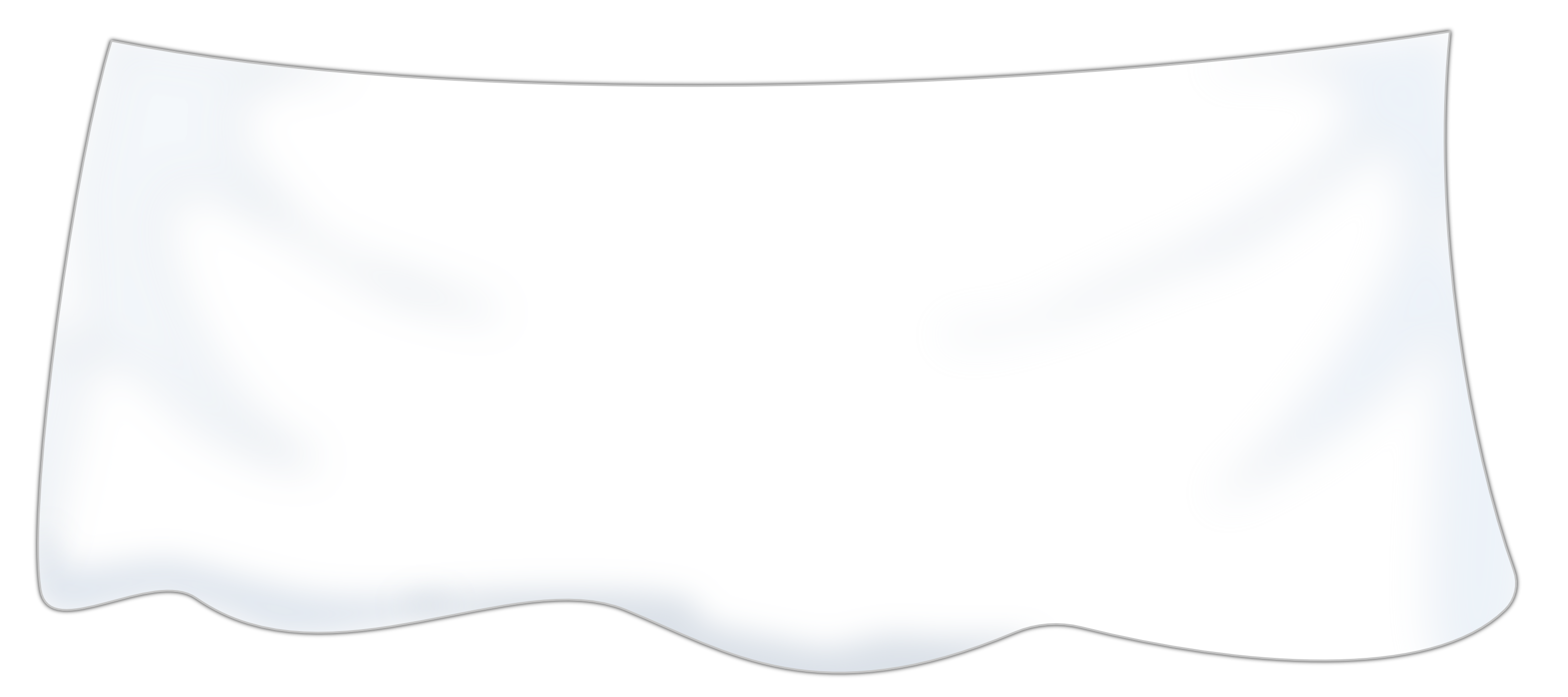 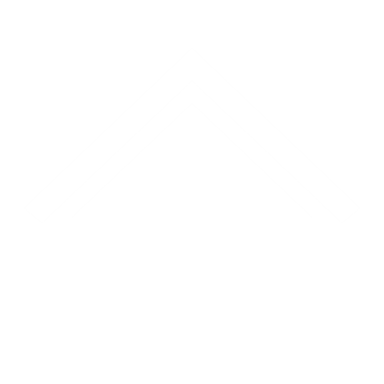 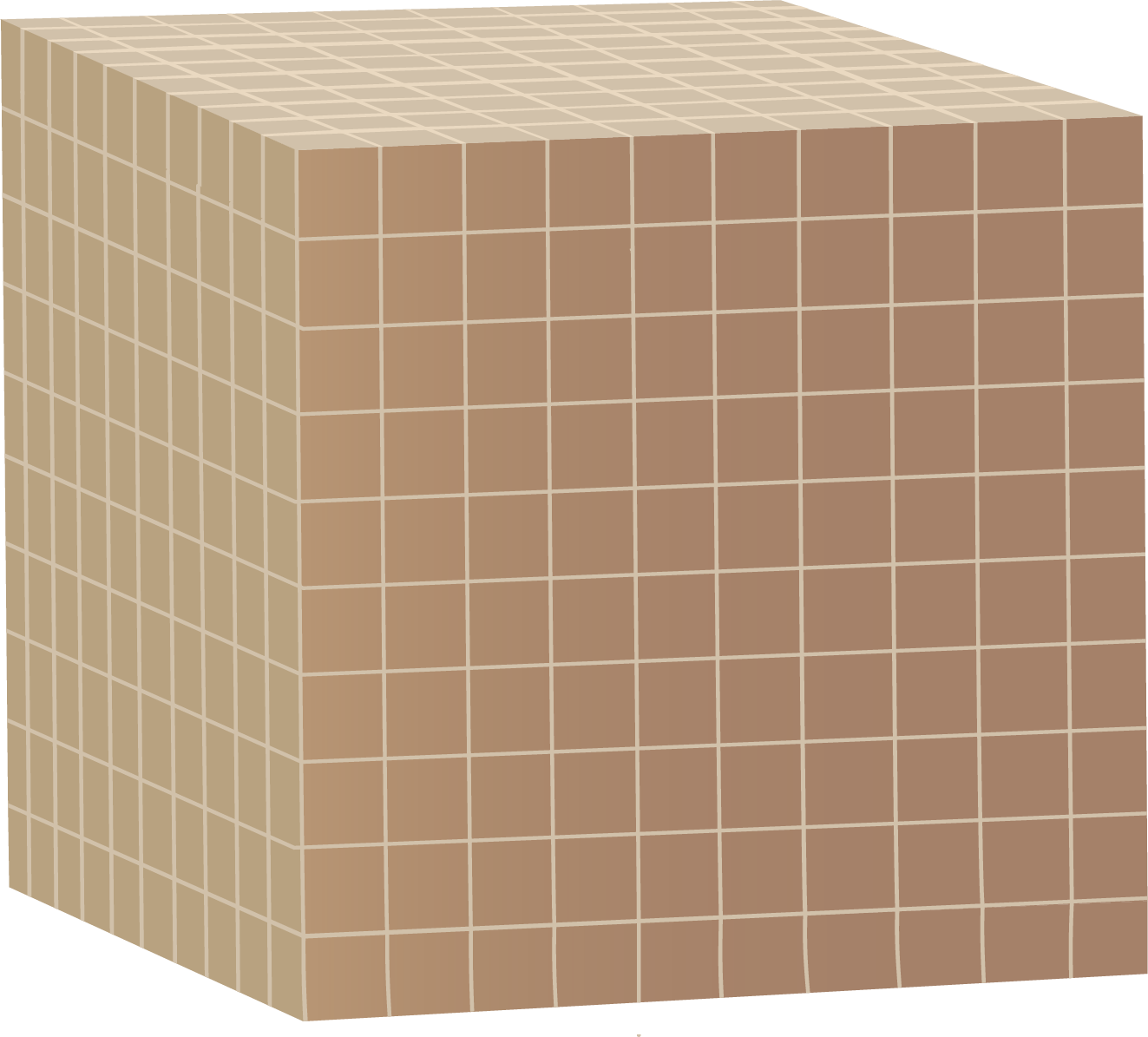 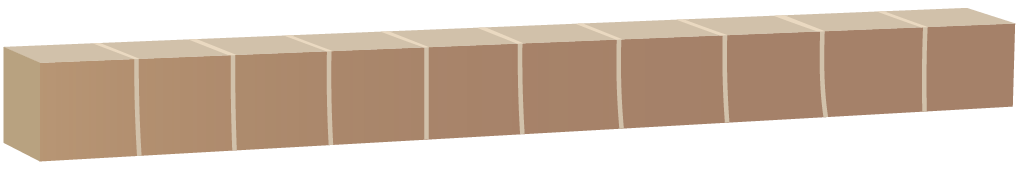 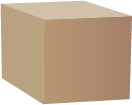 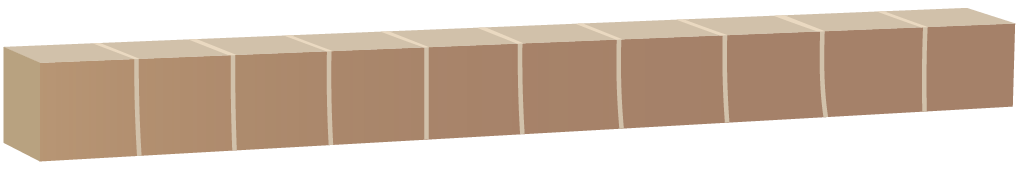 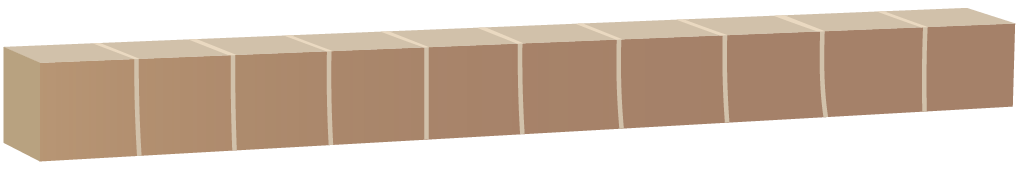 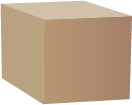 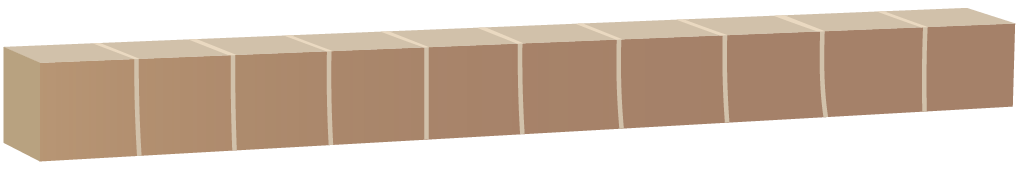 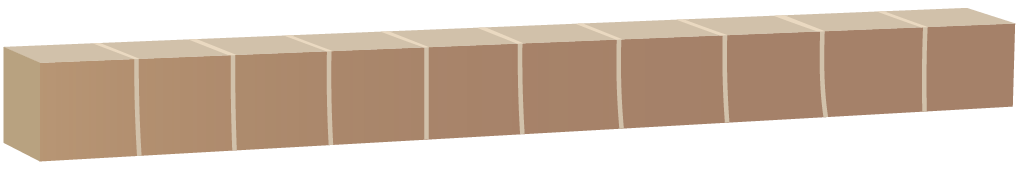 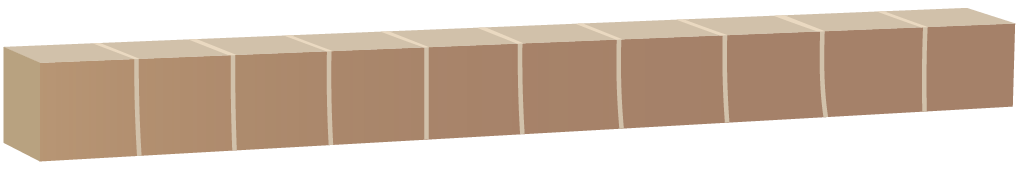 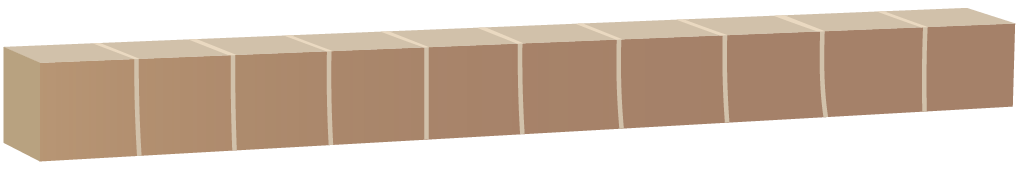 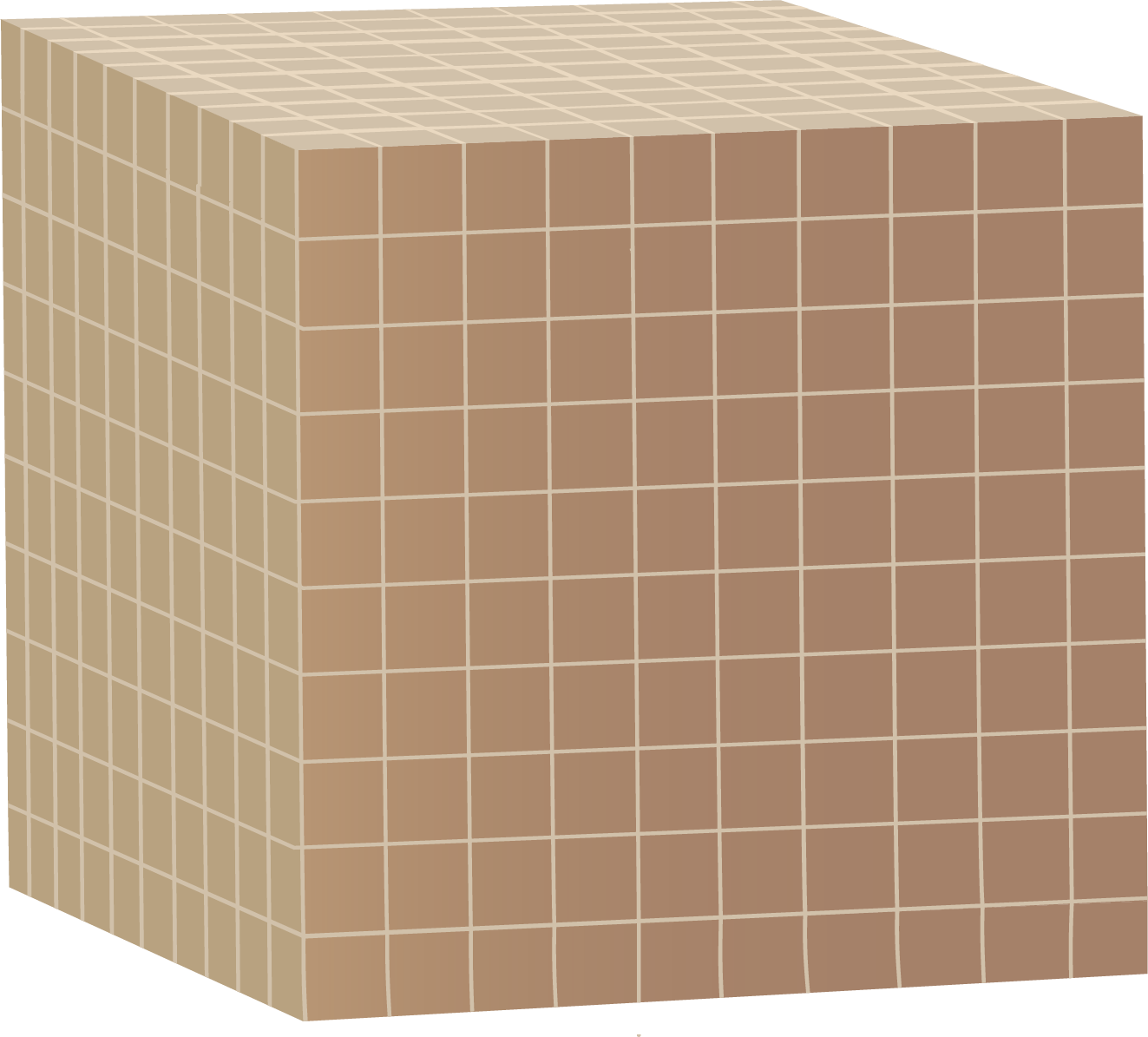 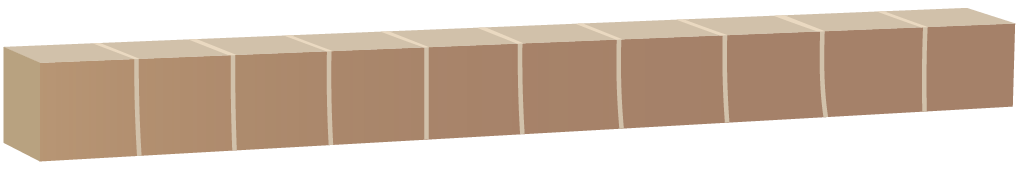 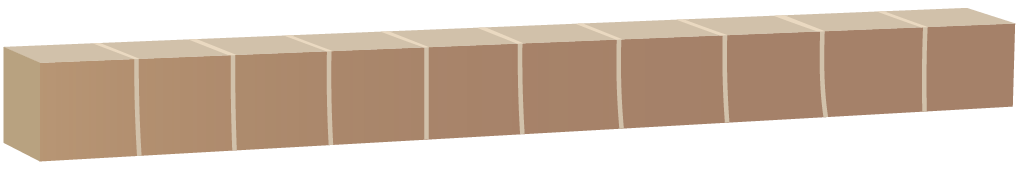 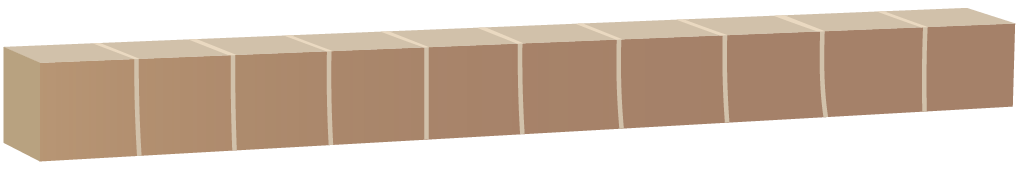 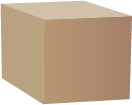 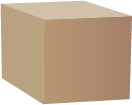 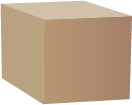 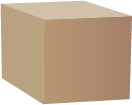 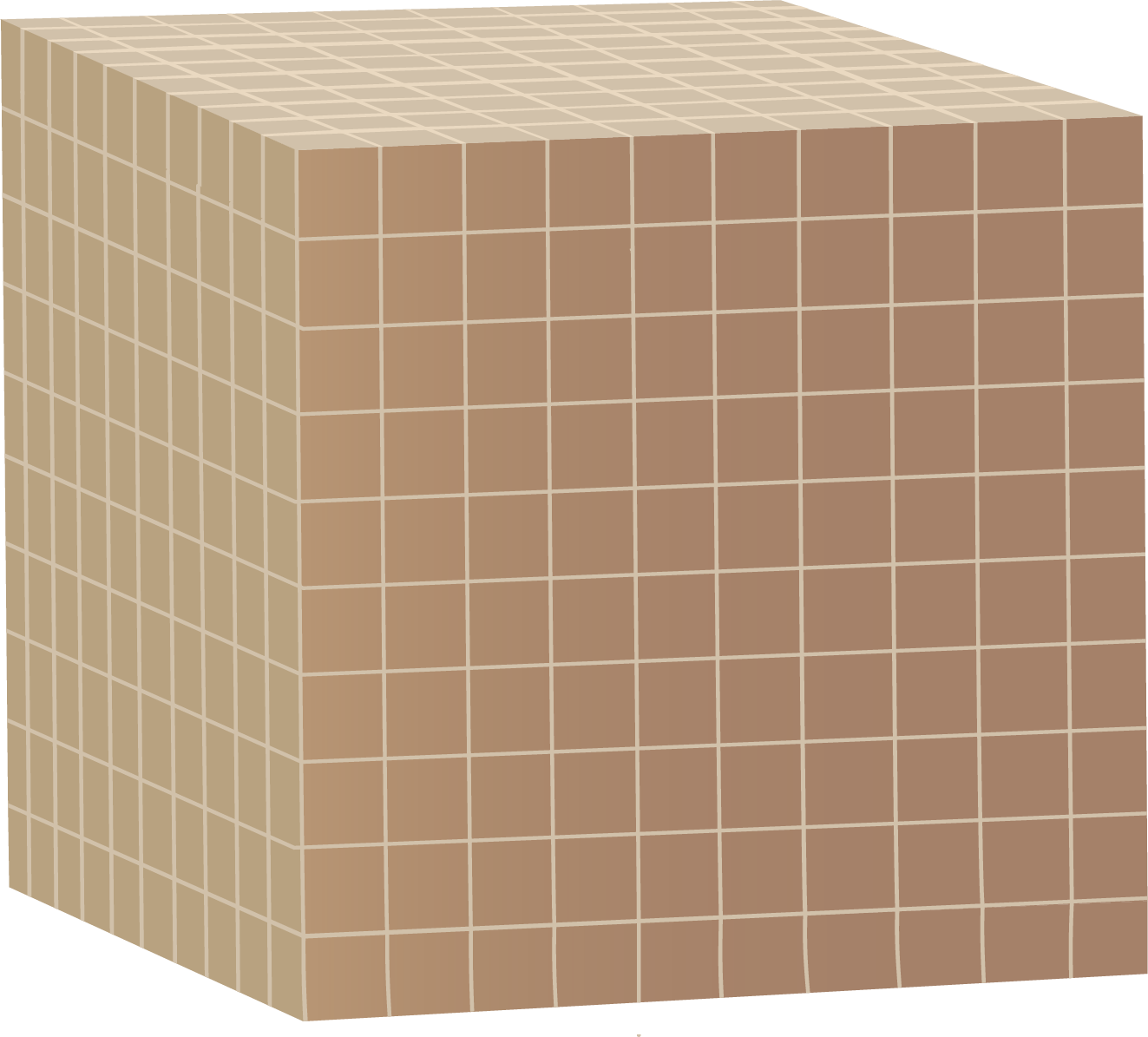 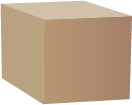 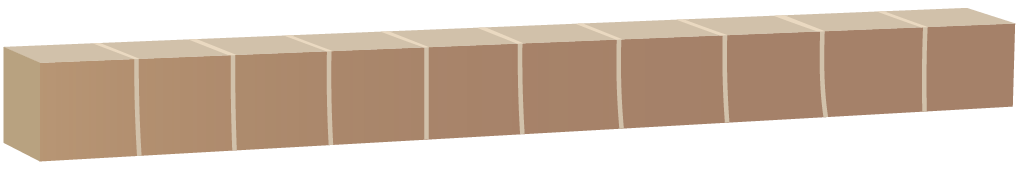 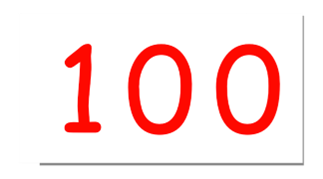 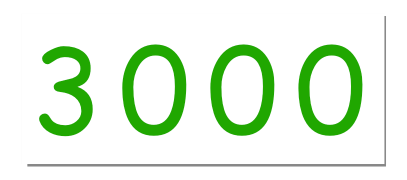 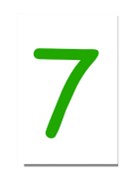 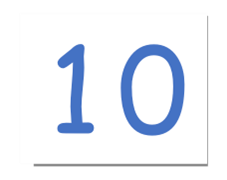 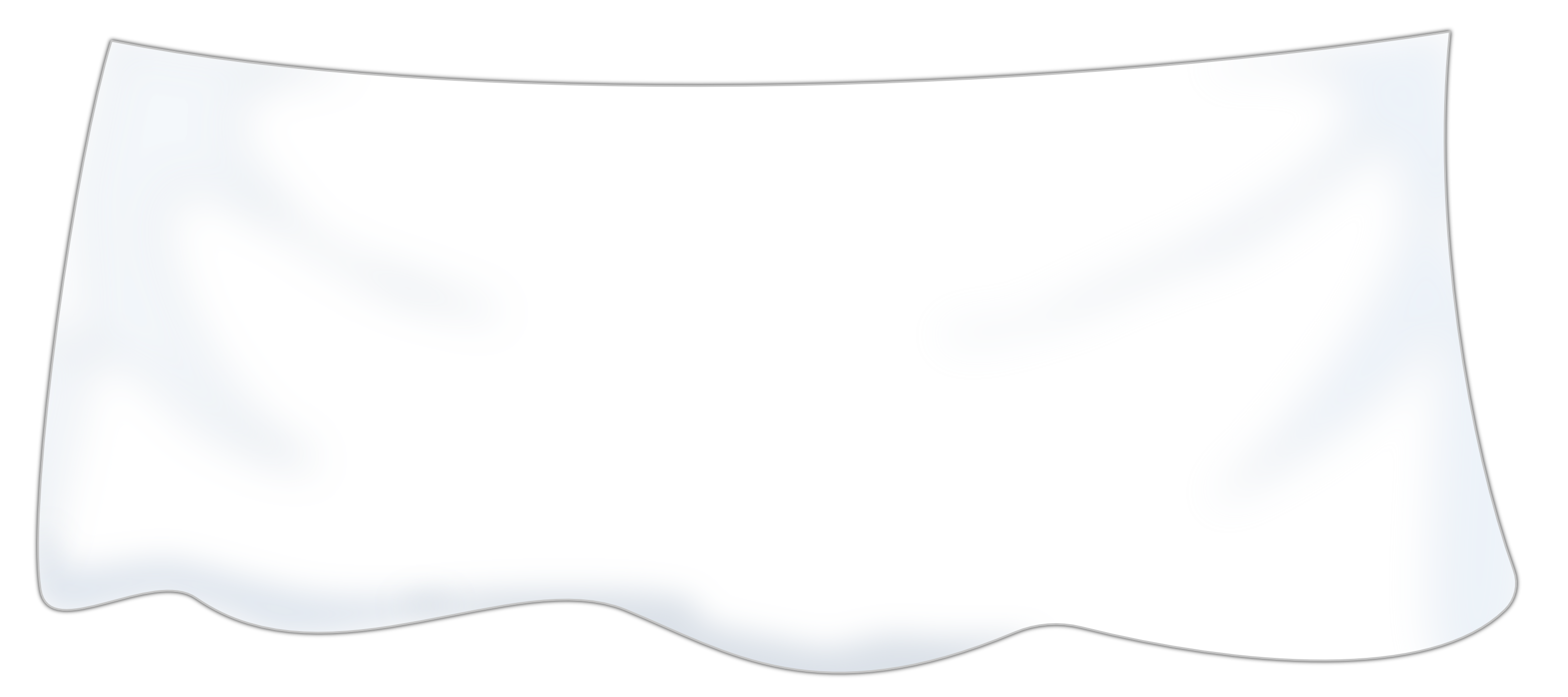 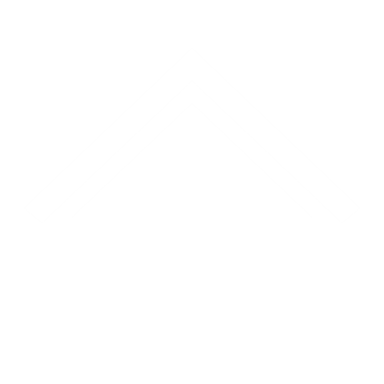 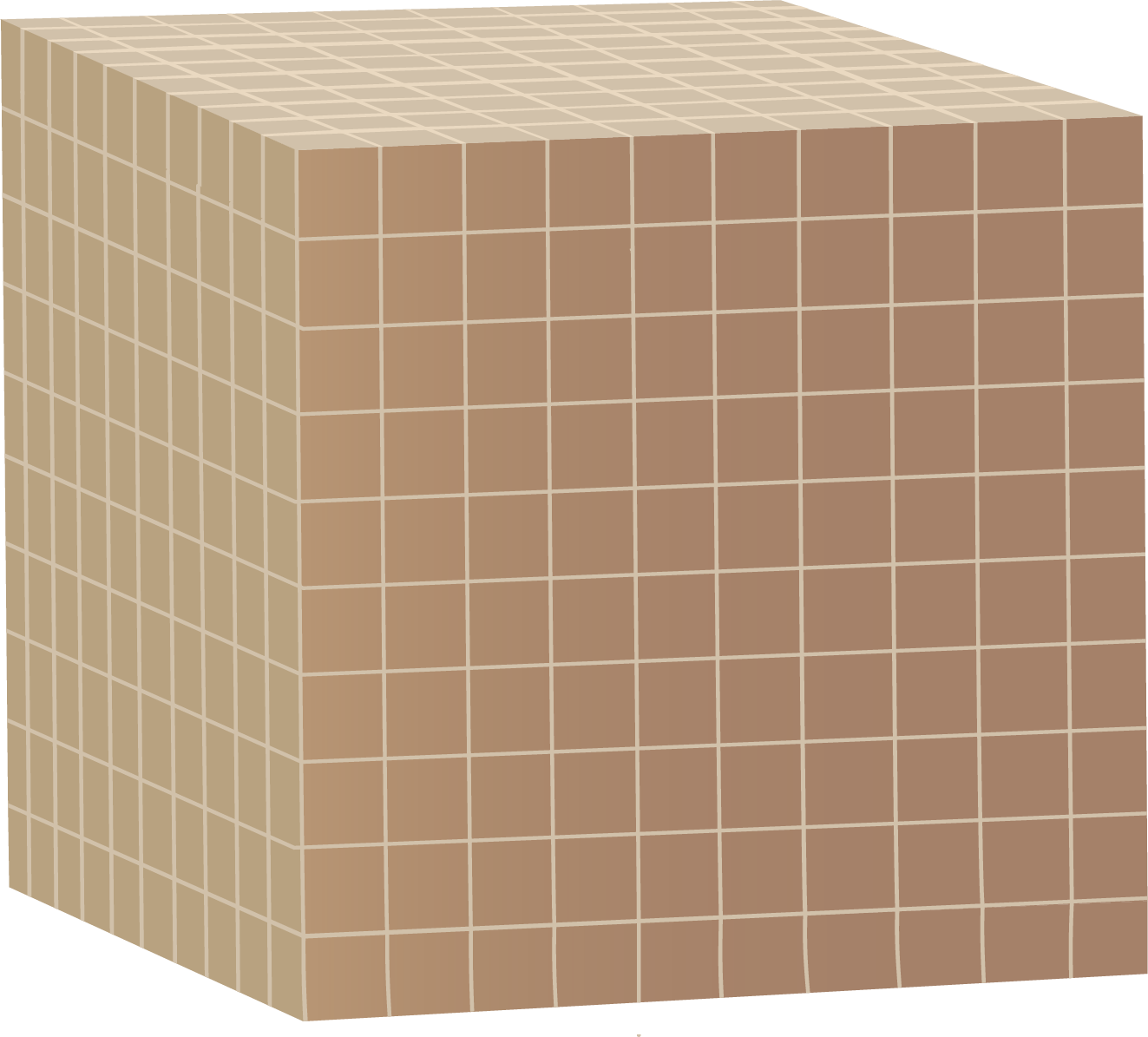 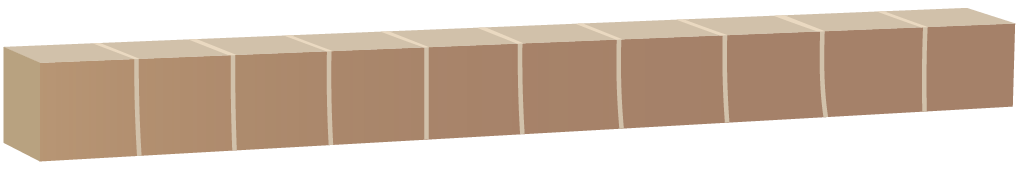 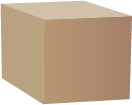 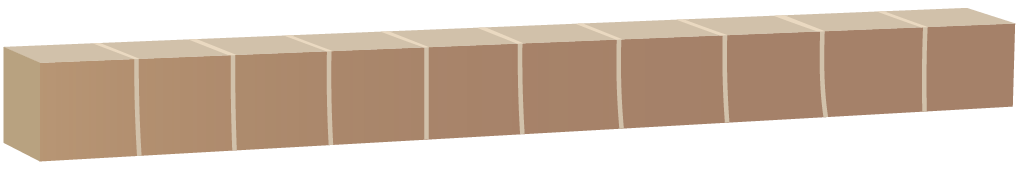 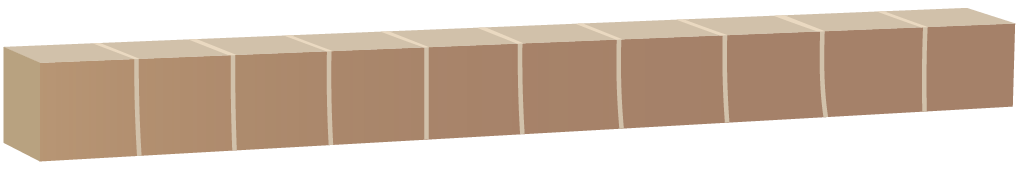 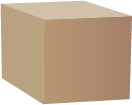 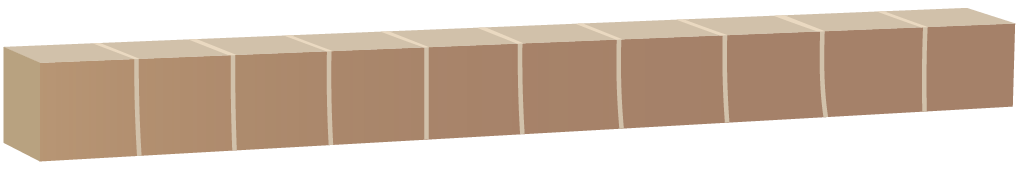 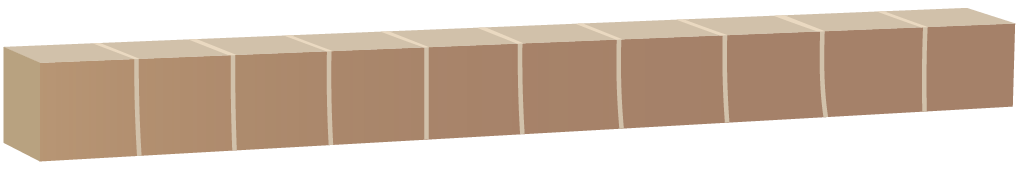 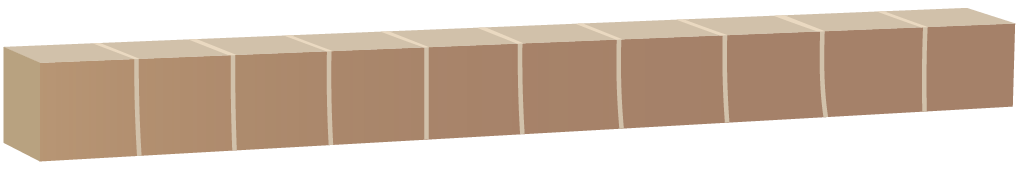 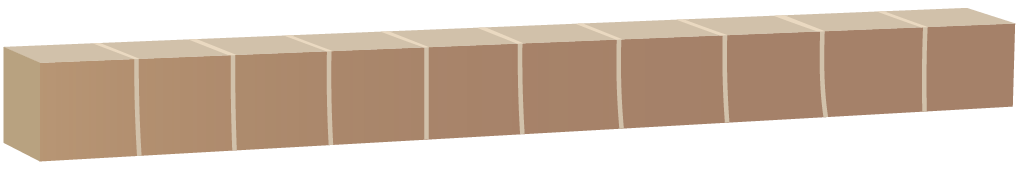 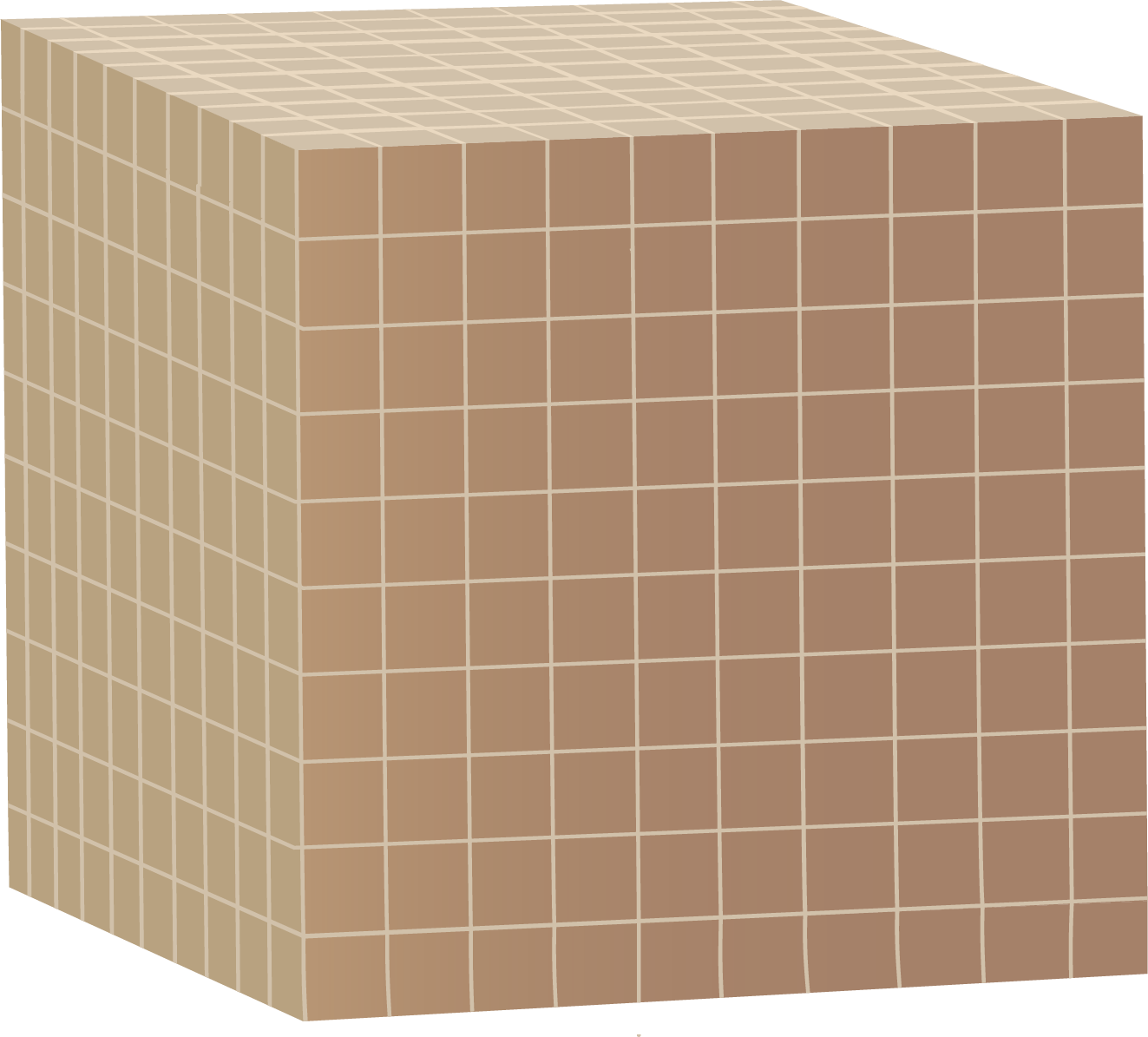 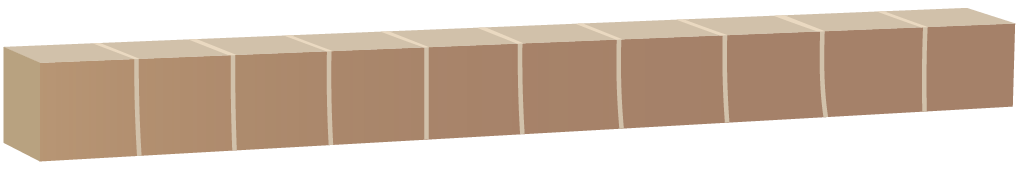 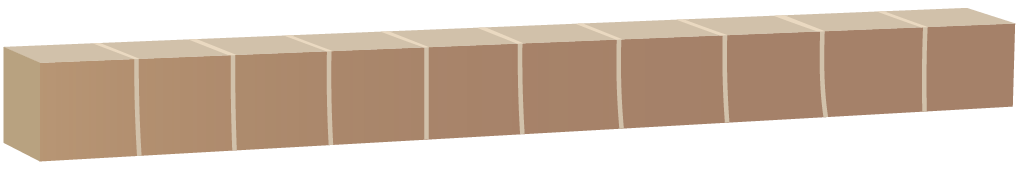 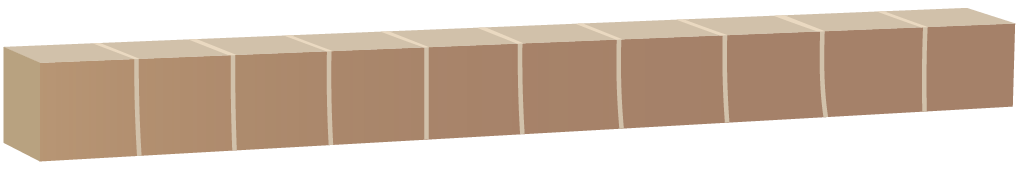 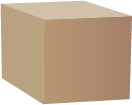 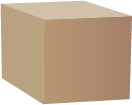 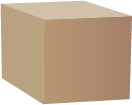 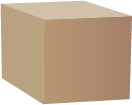 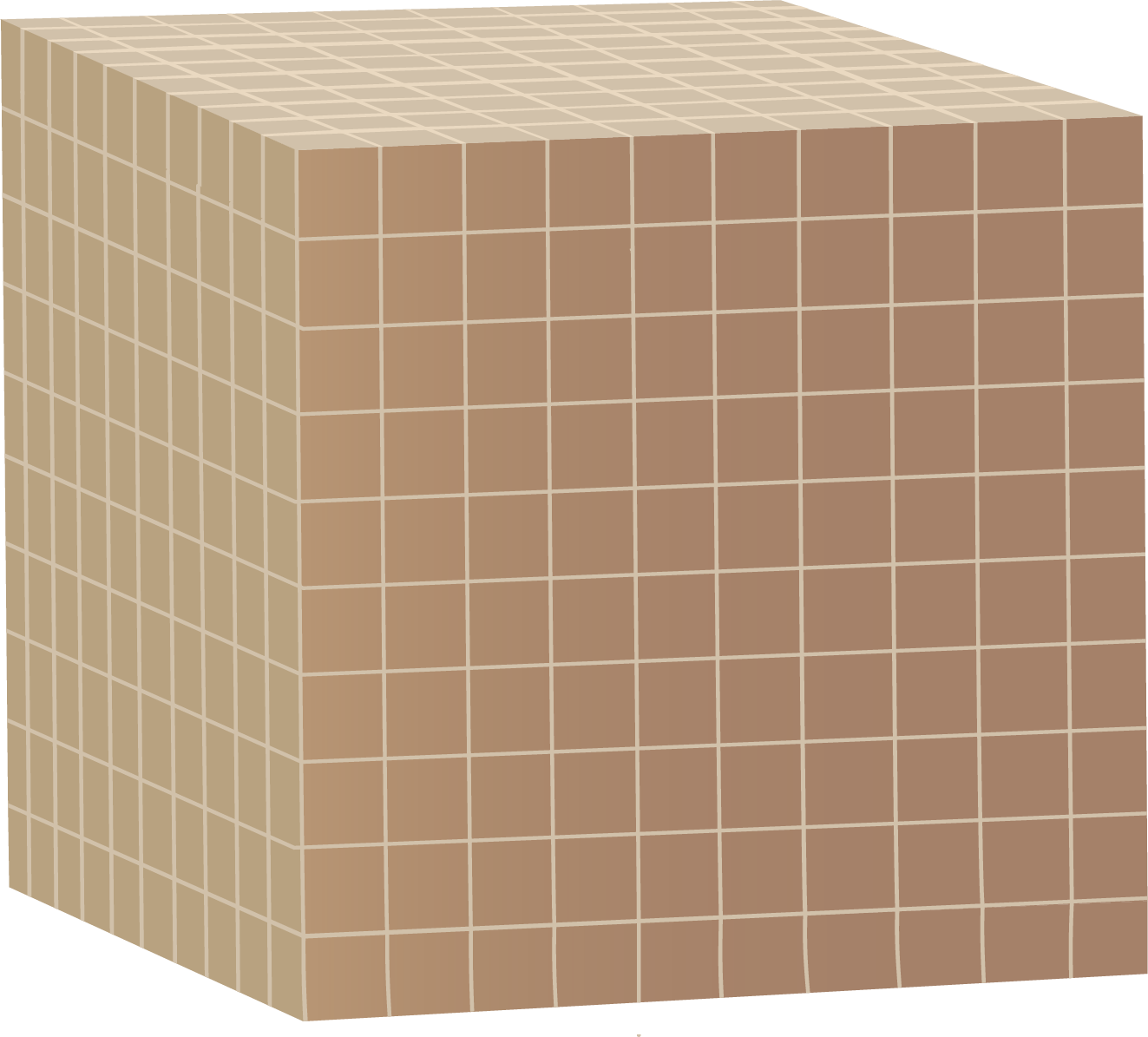 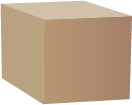 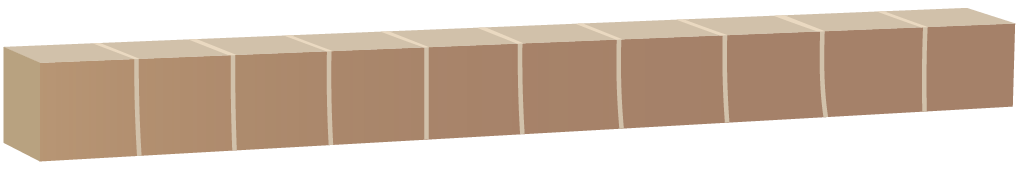 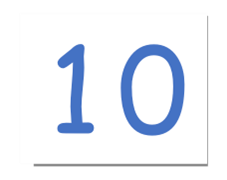 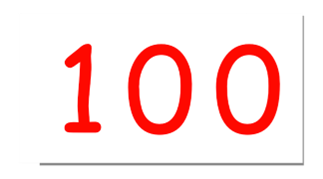 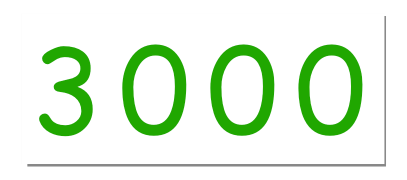 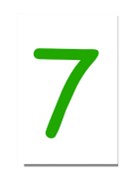 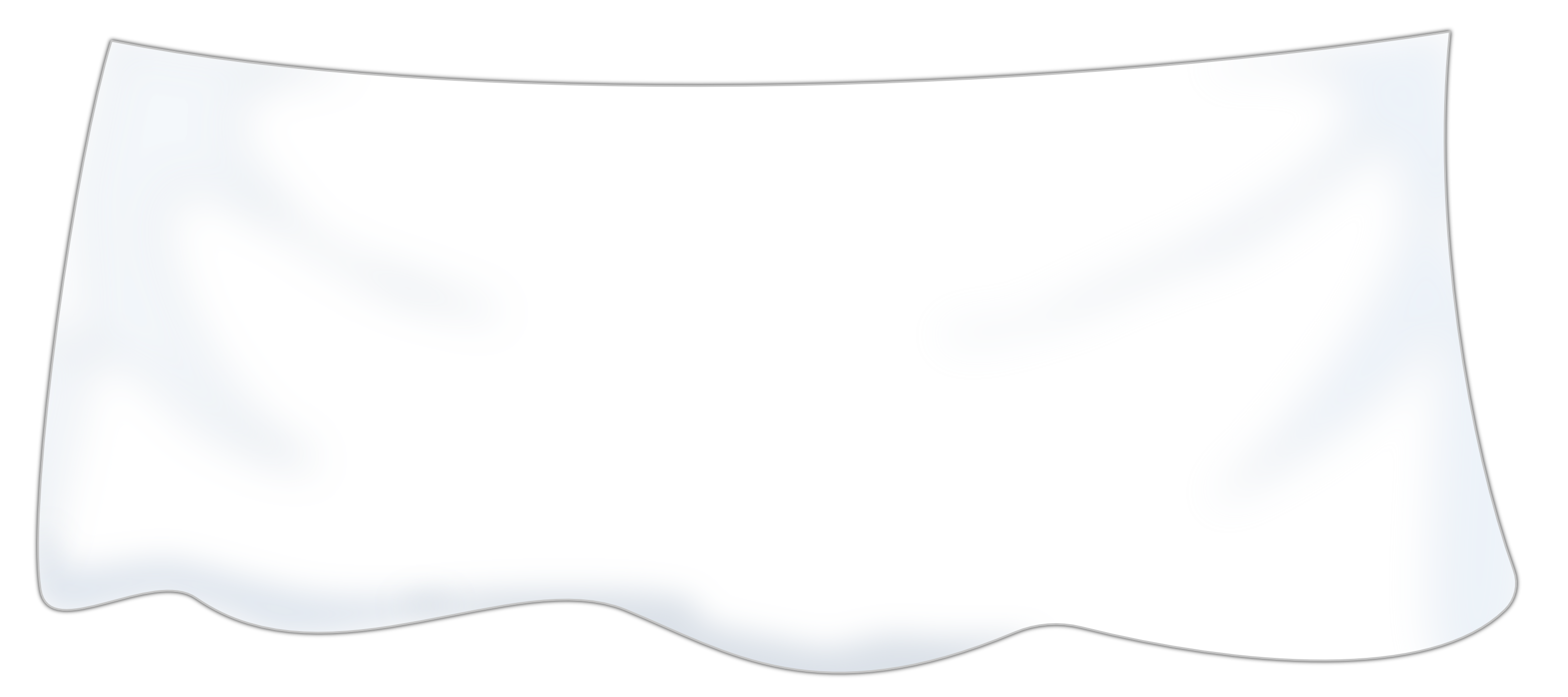 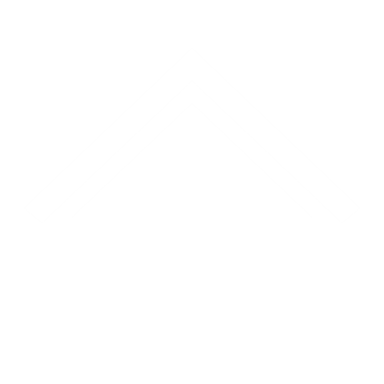 Zahl unter dem Tuch
bis 1 000 000
Los geht‘s
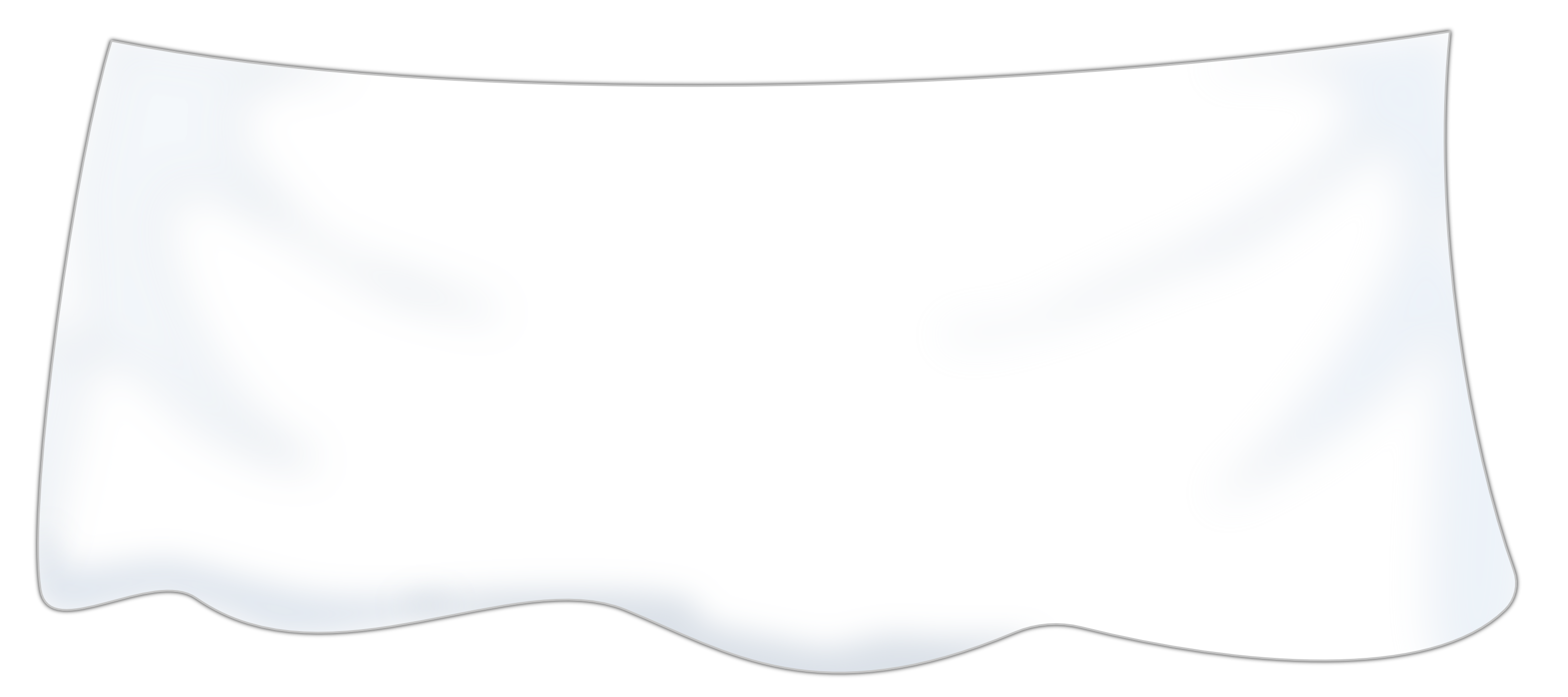 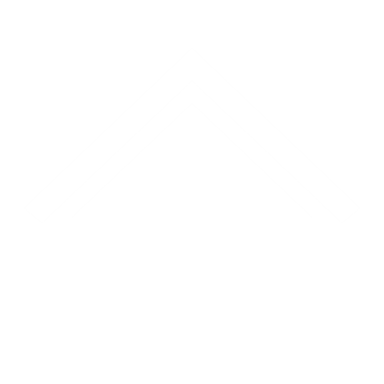 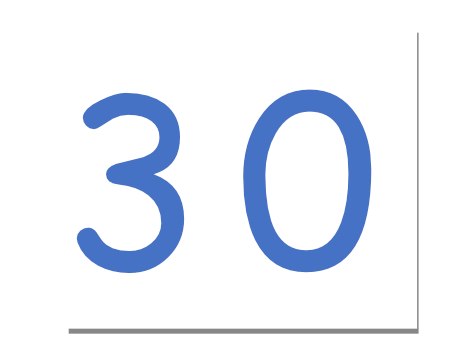 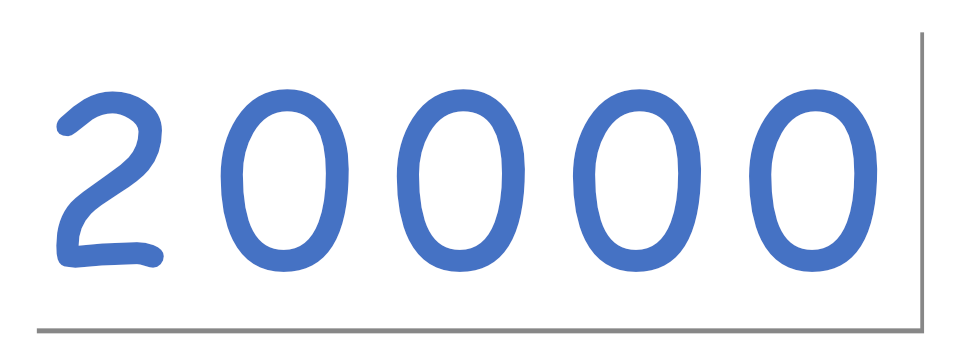 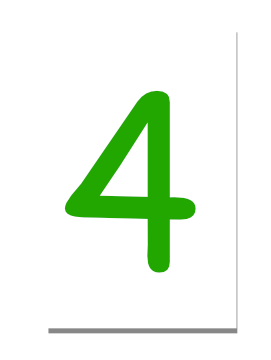 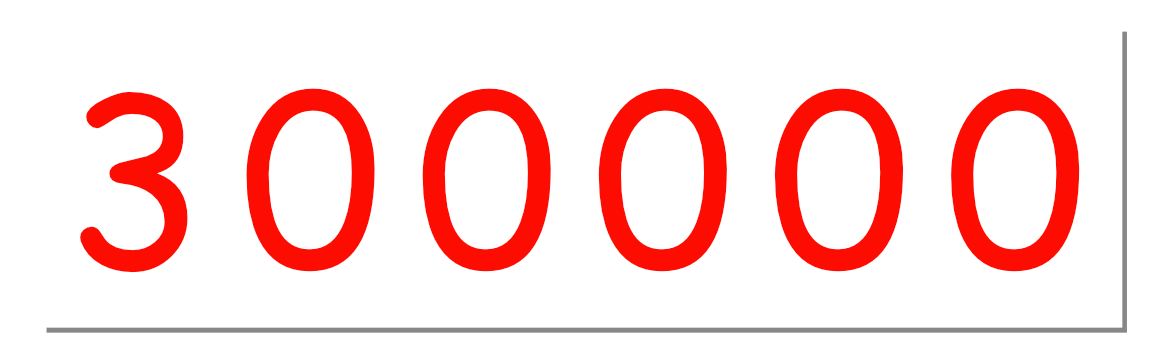 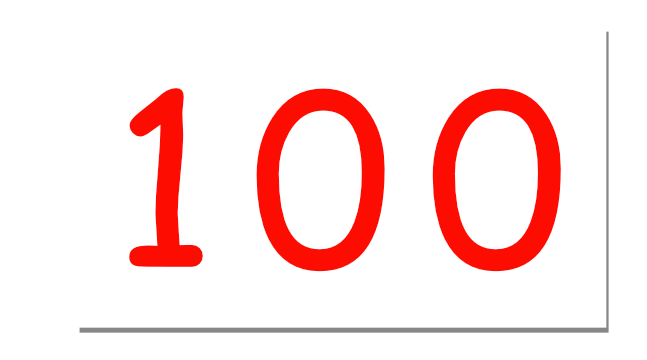 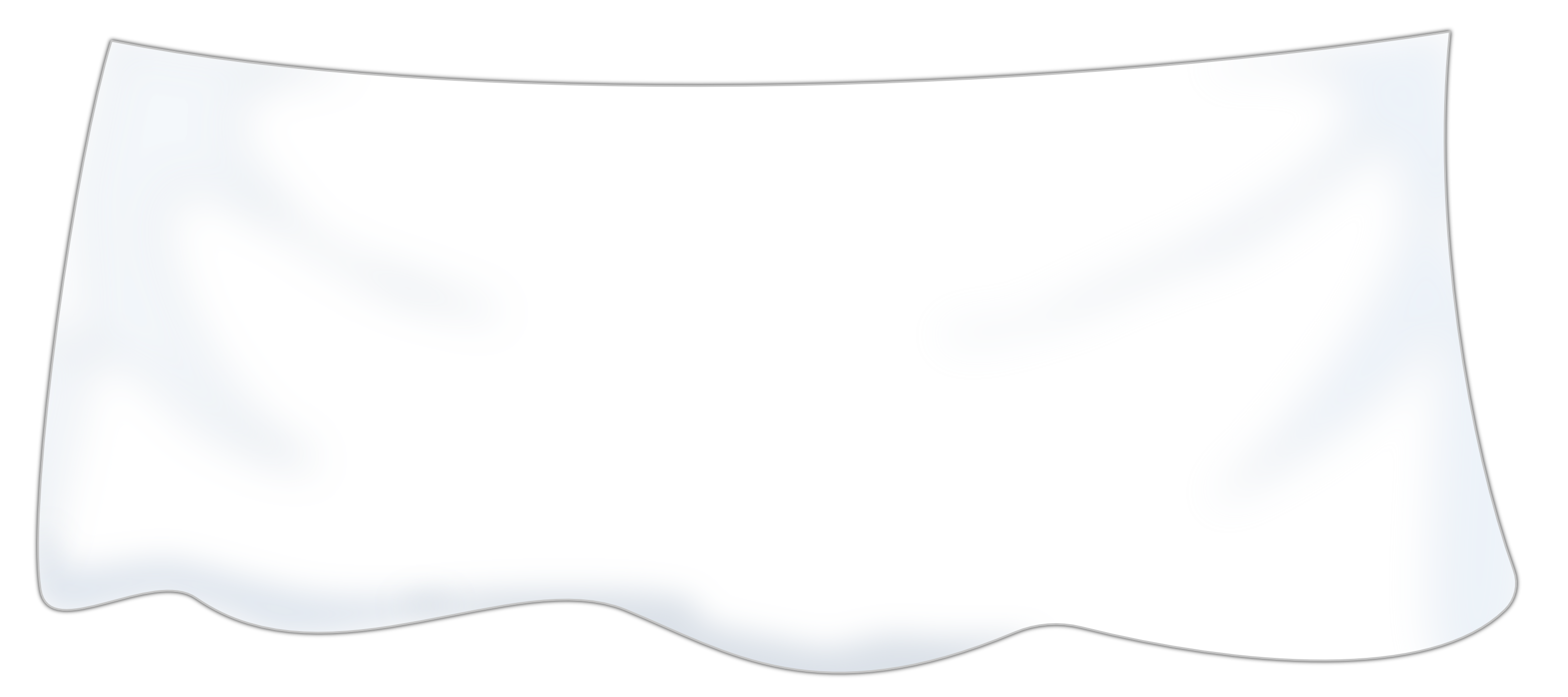 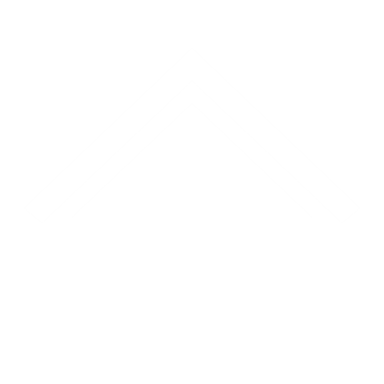 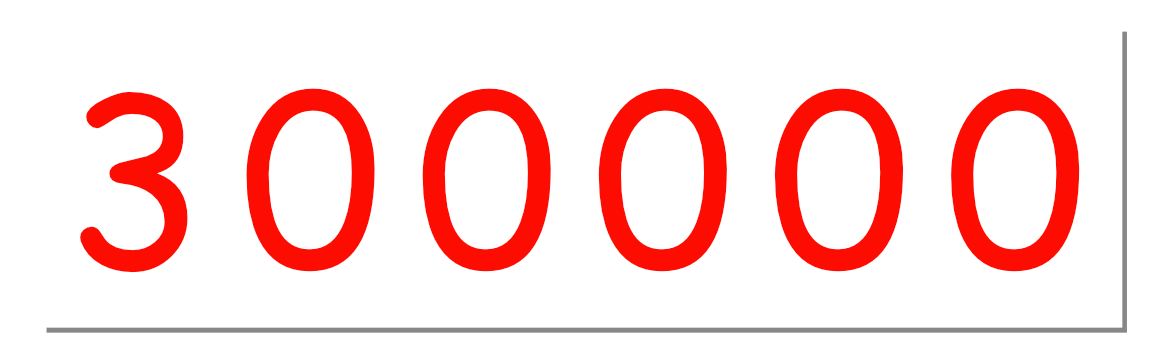 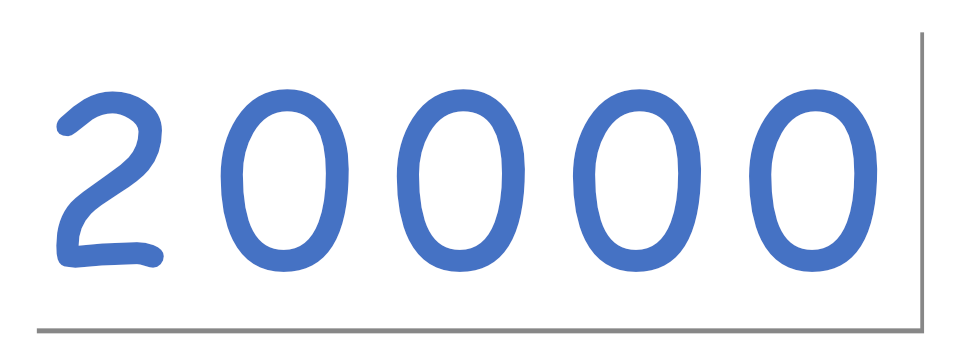 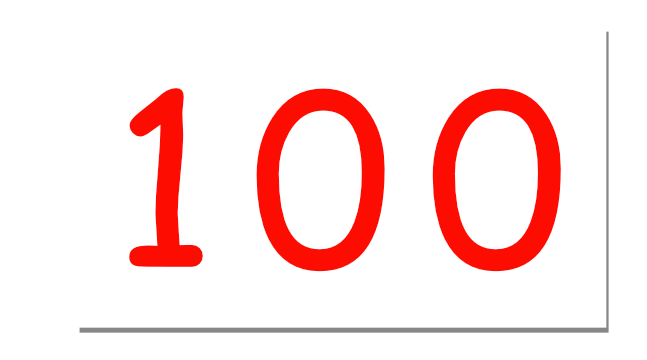 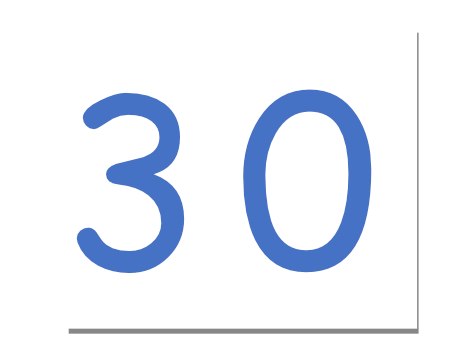 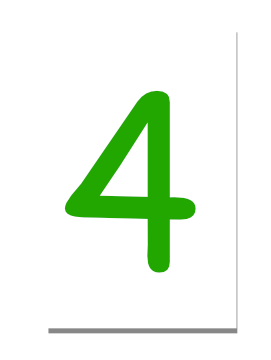 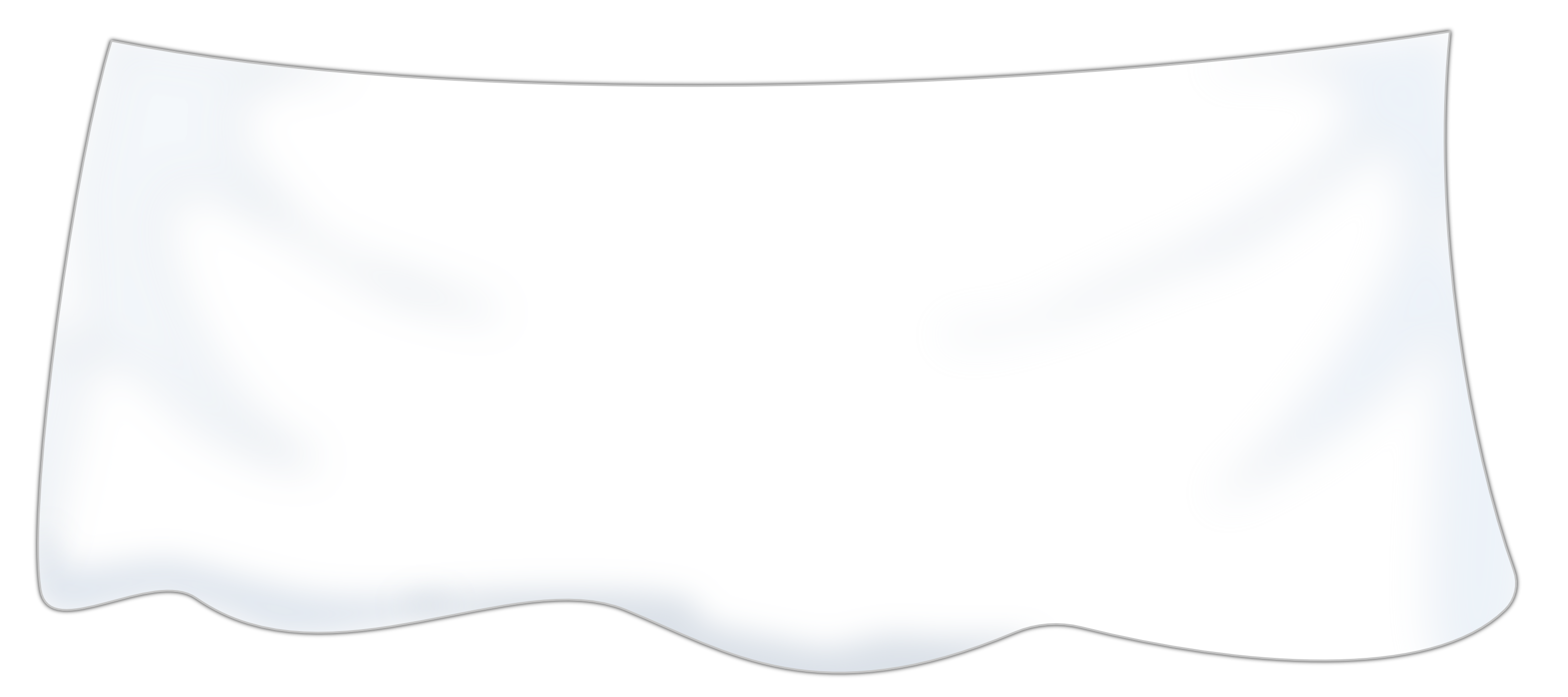 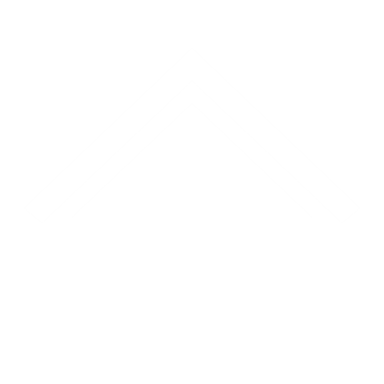 Welche Zahl liegt jetzt
unter dem Tuch?
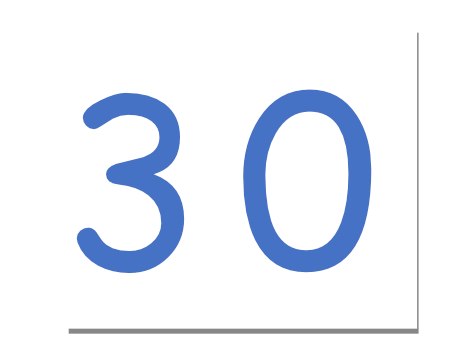 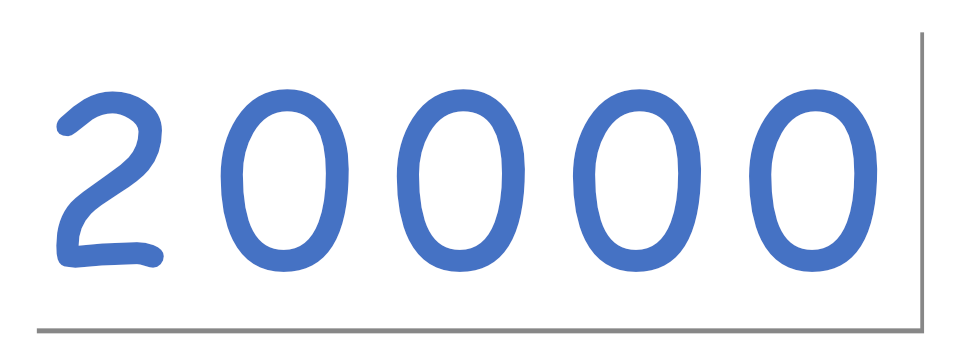 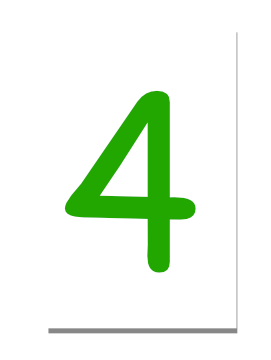 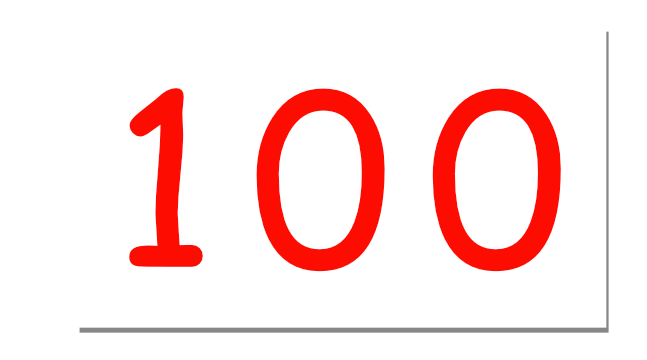 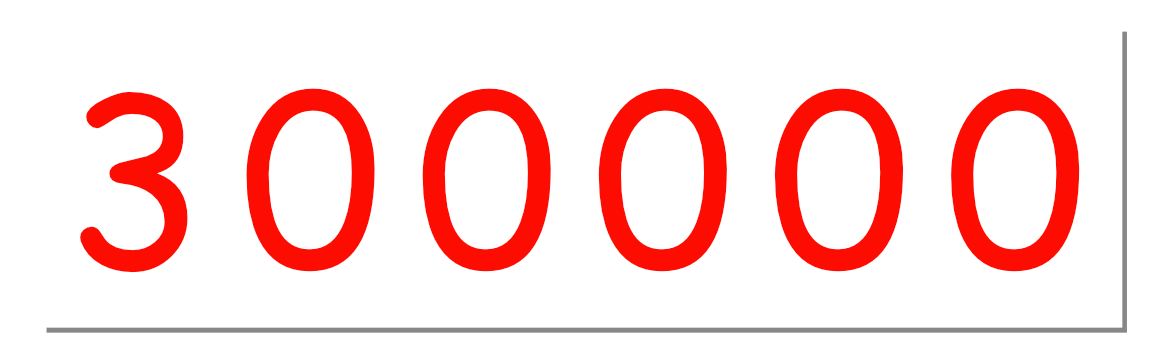 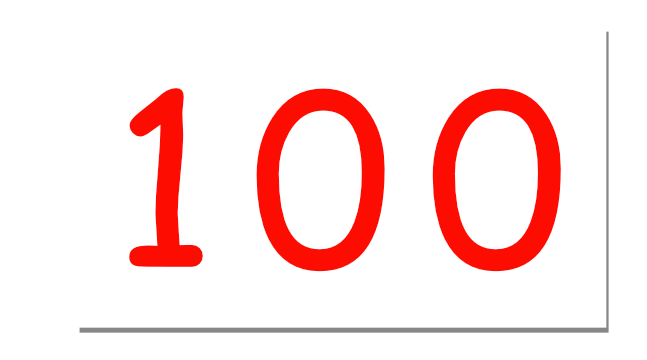 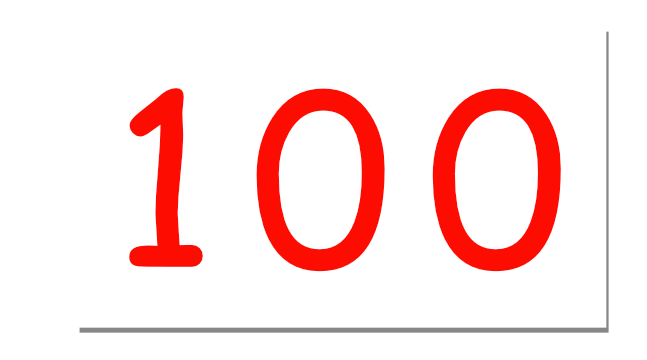 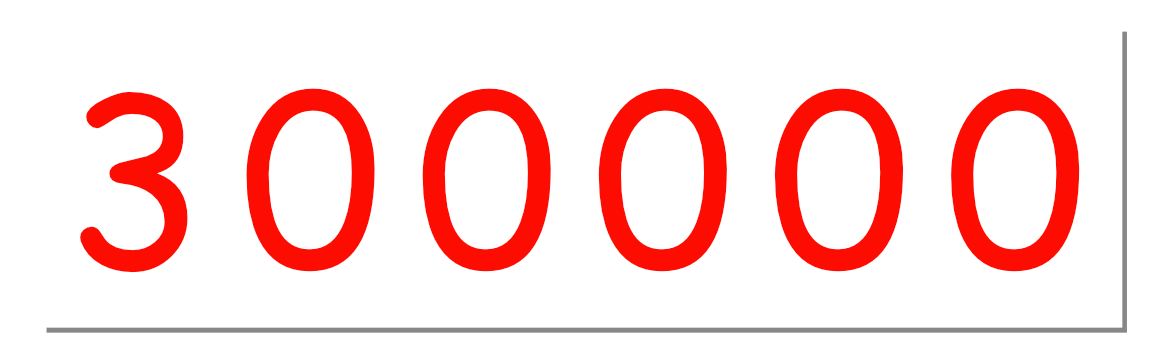 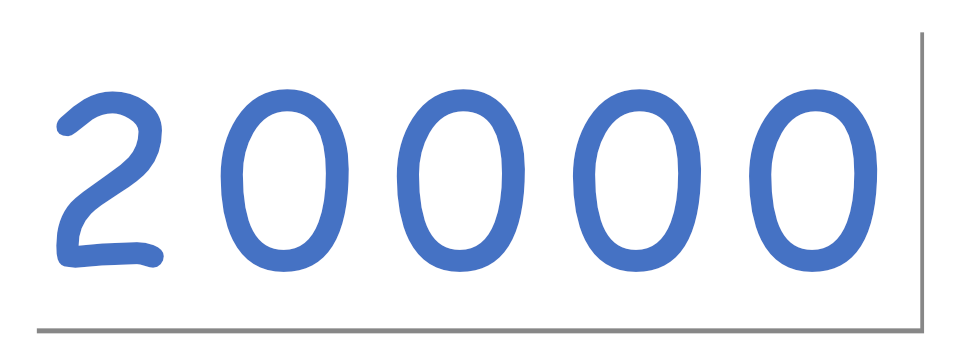 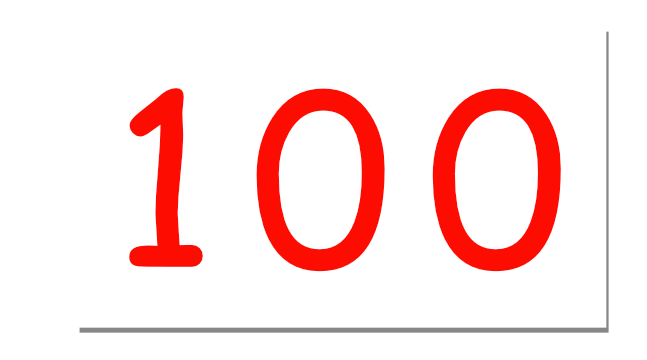 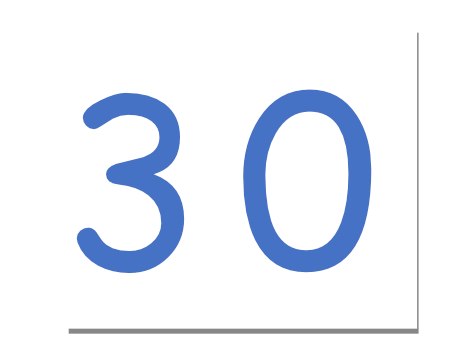 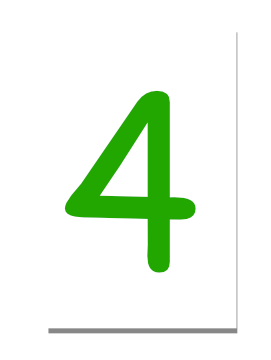 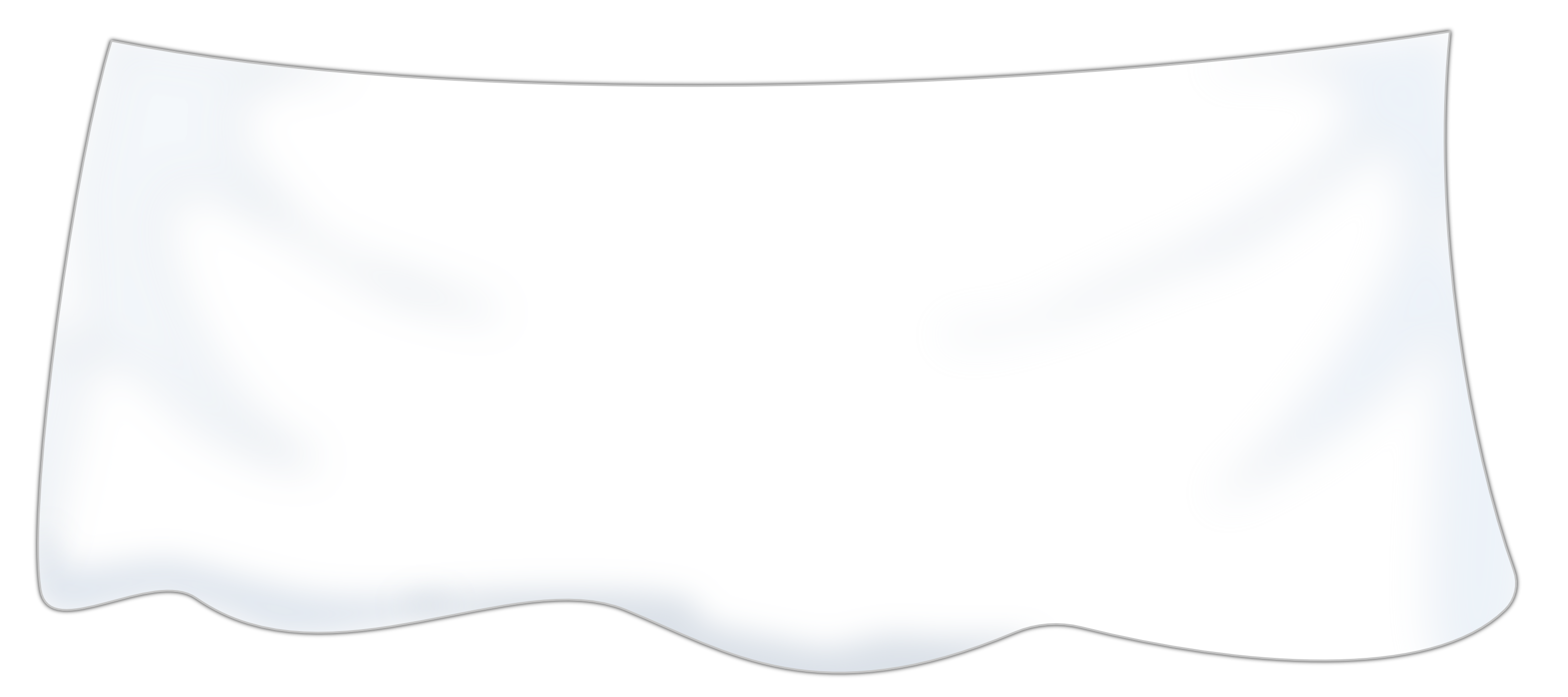 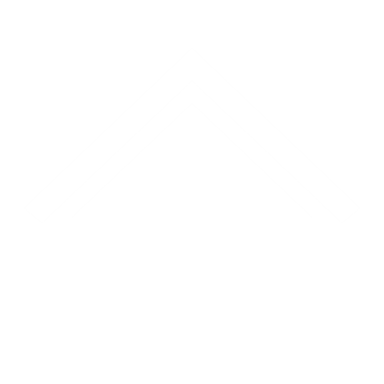 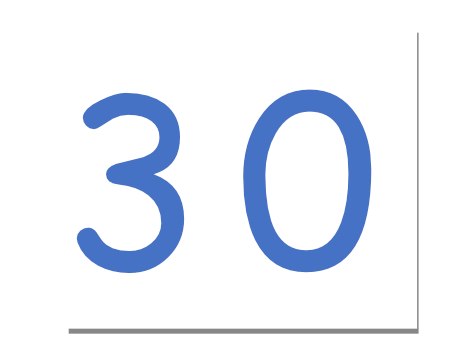 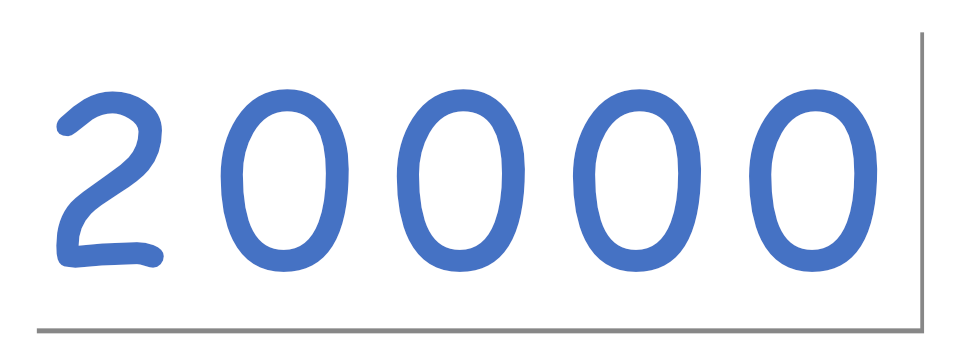 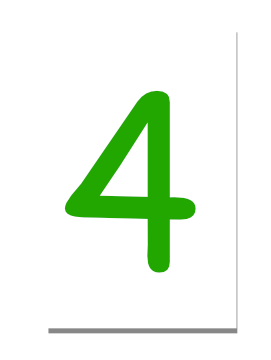 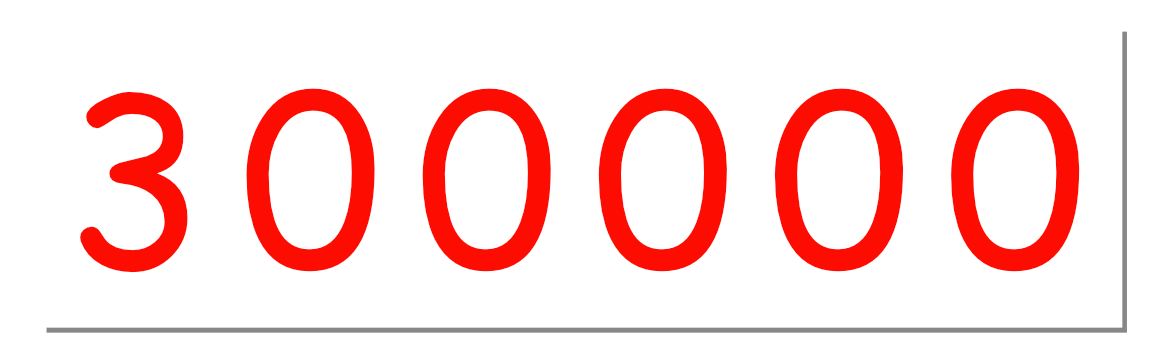 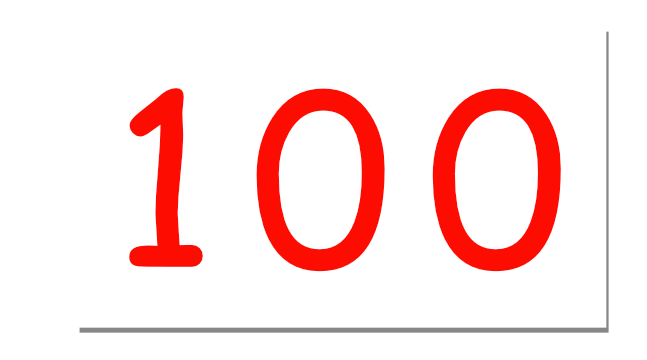 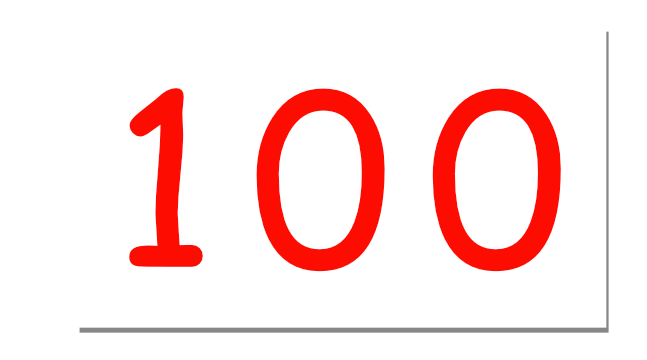 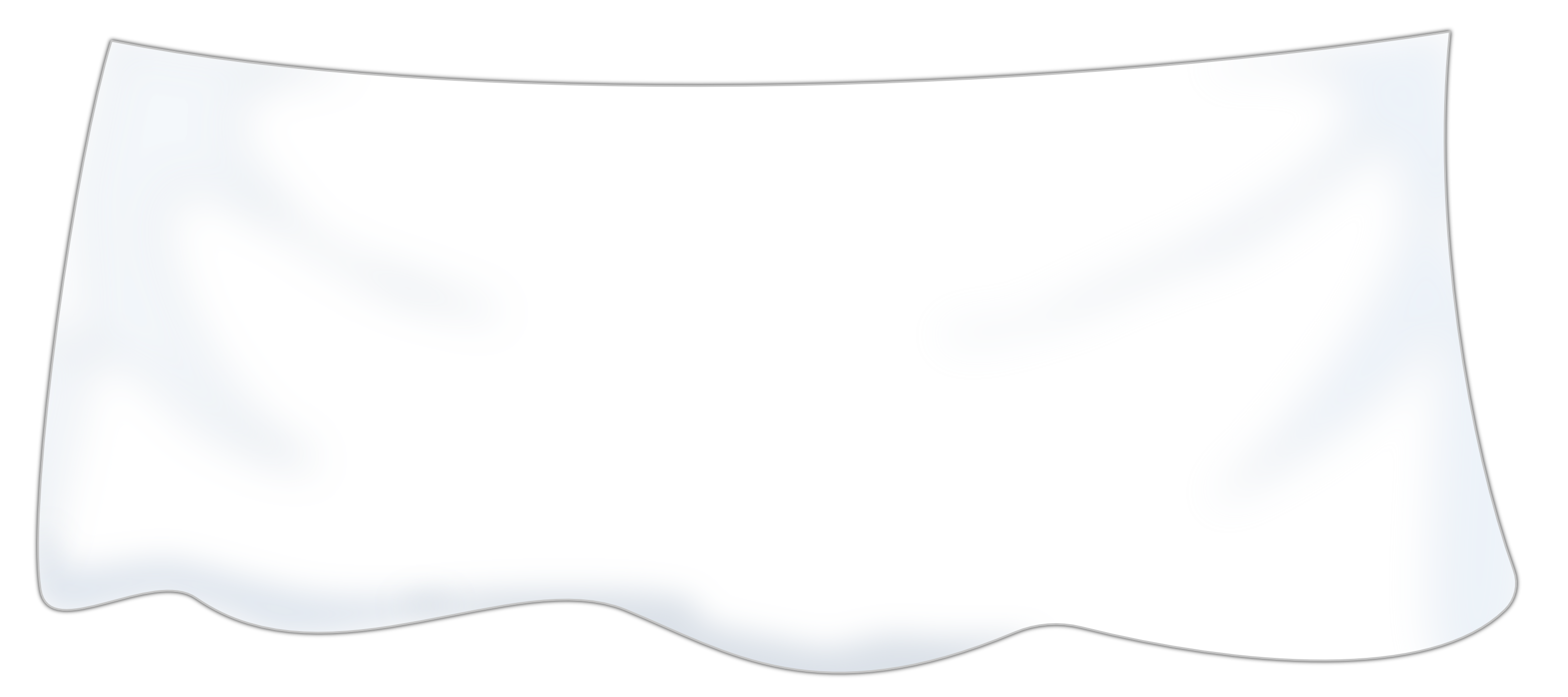 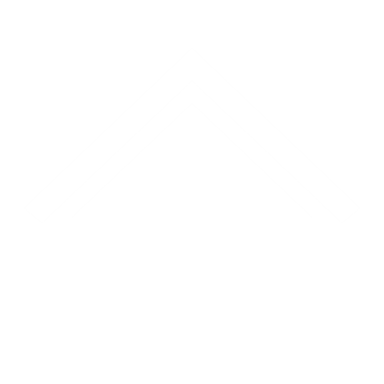 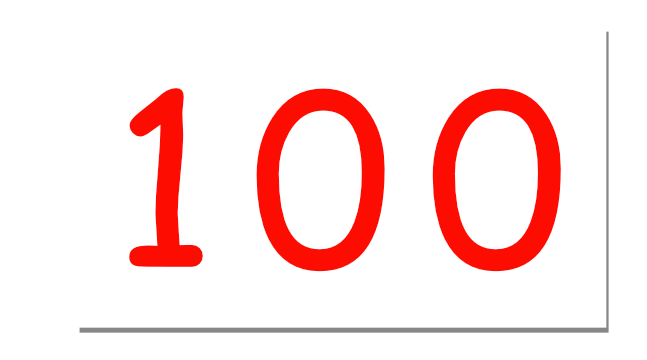 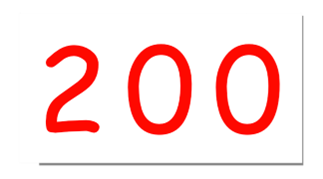 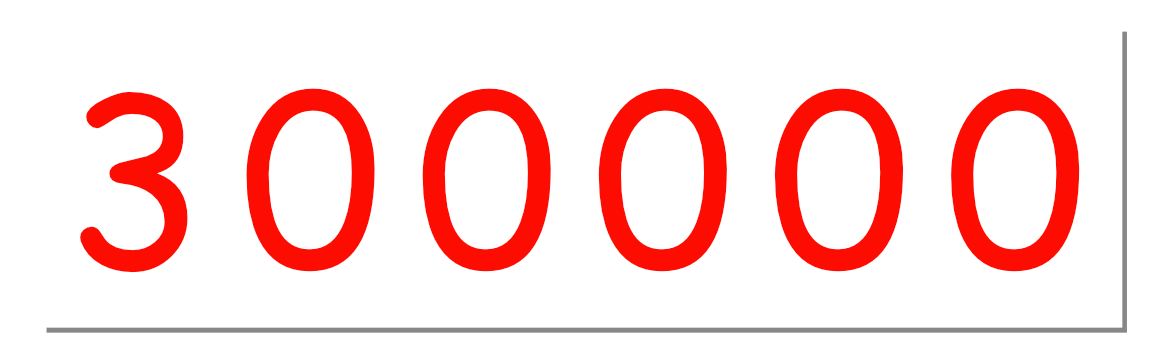 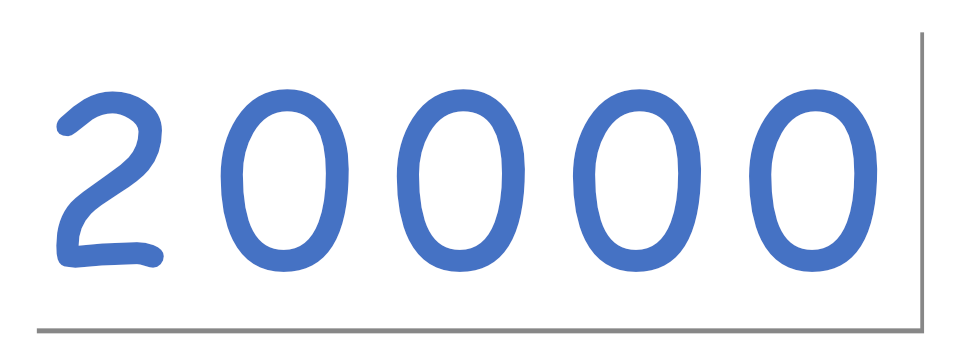 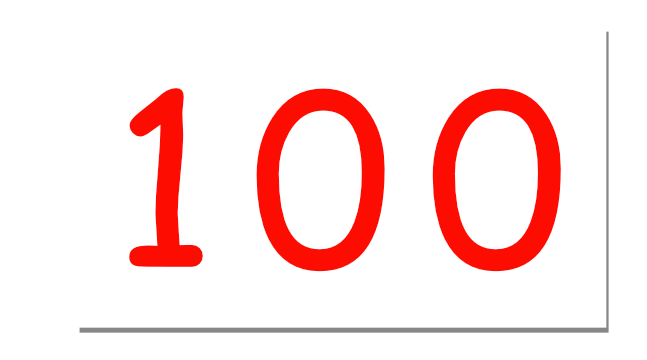 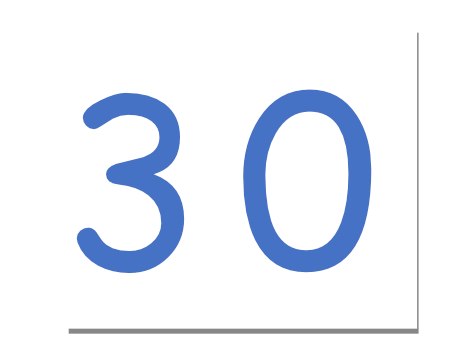 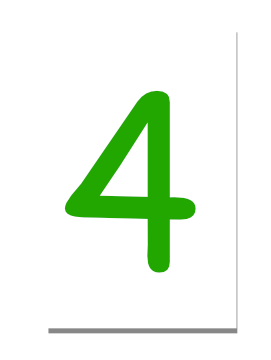 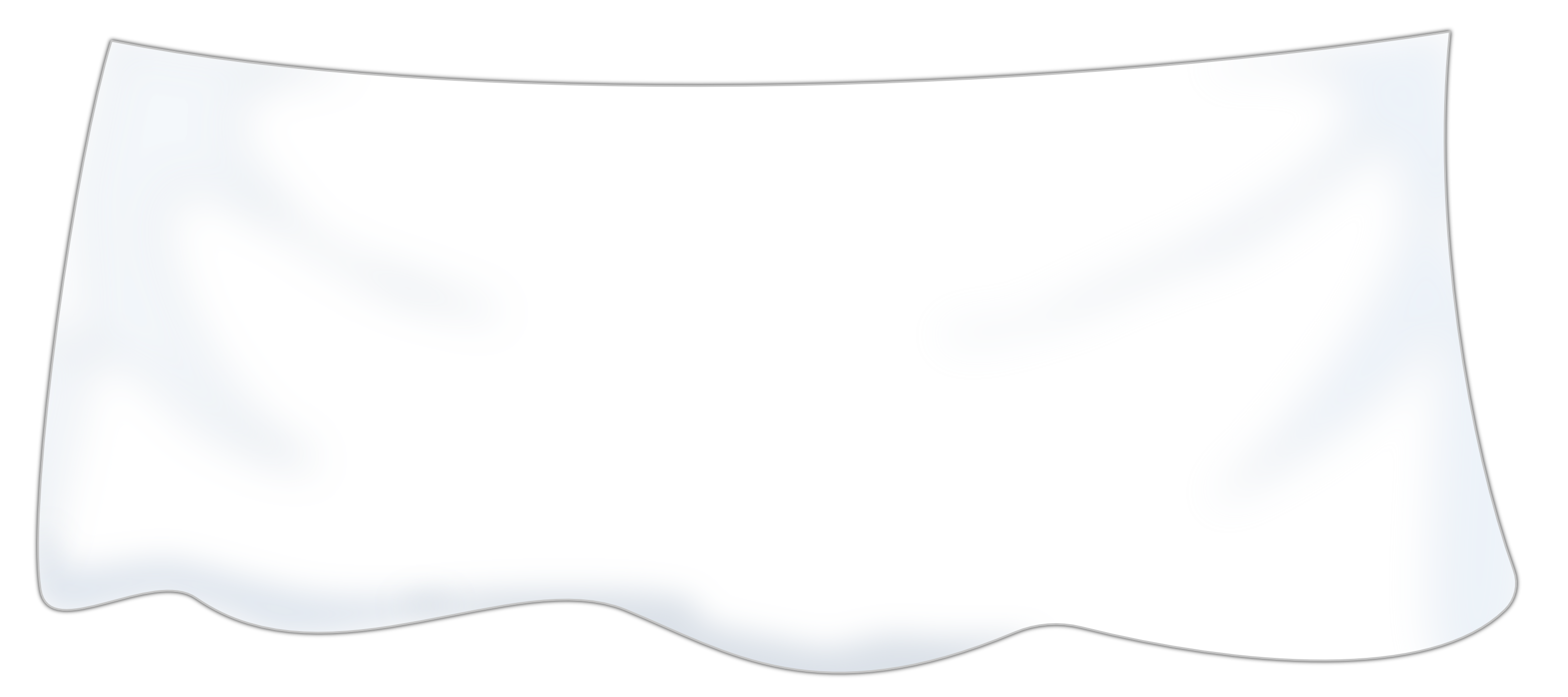 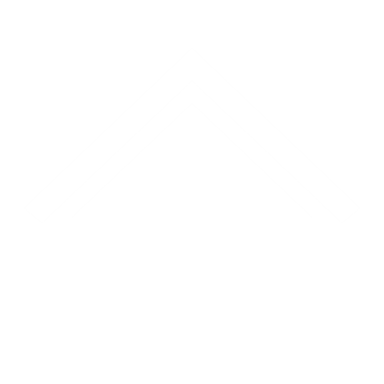 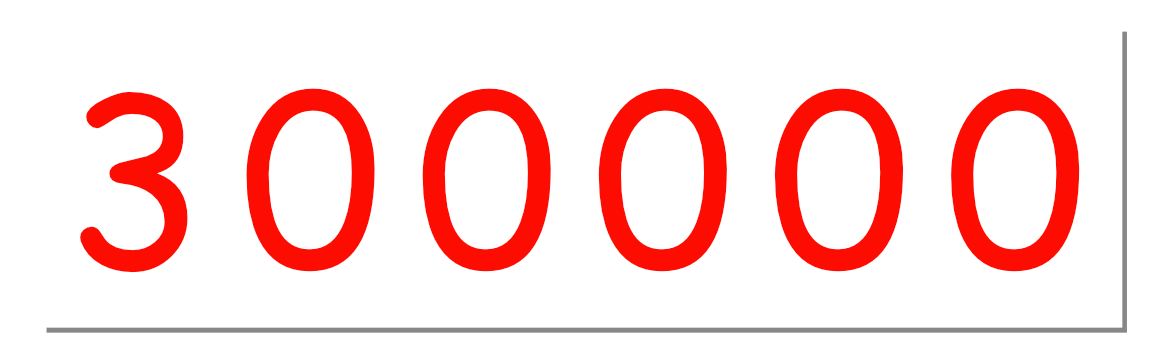 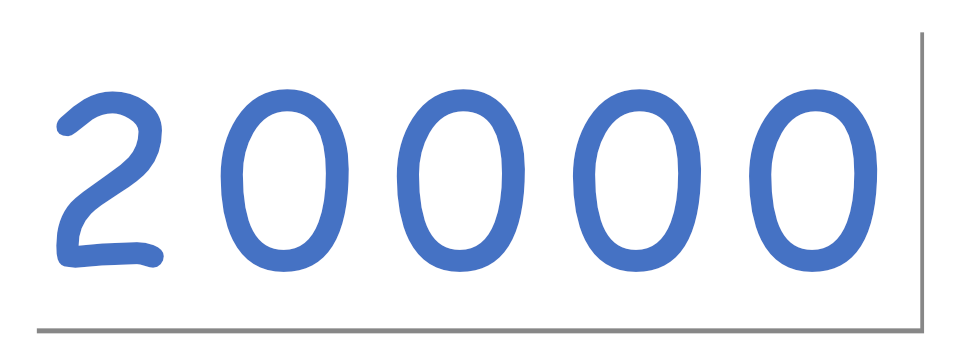 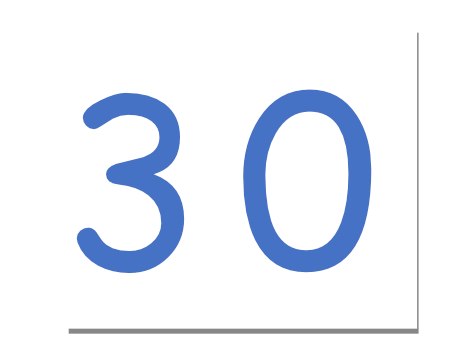 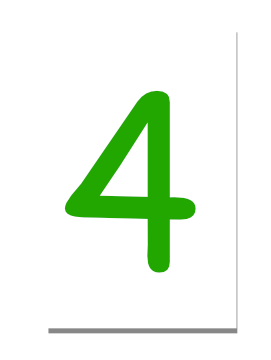 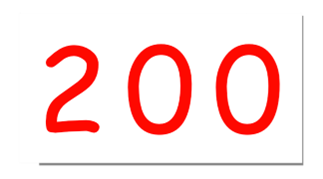 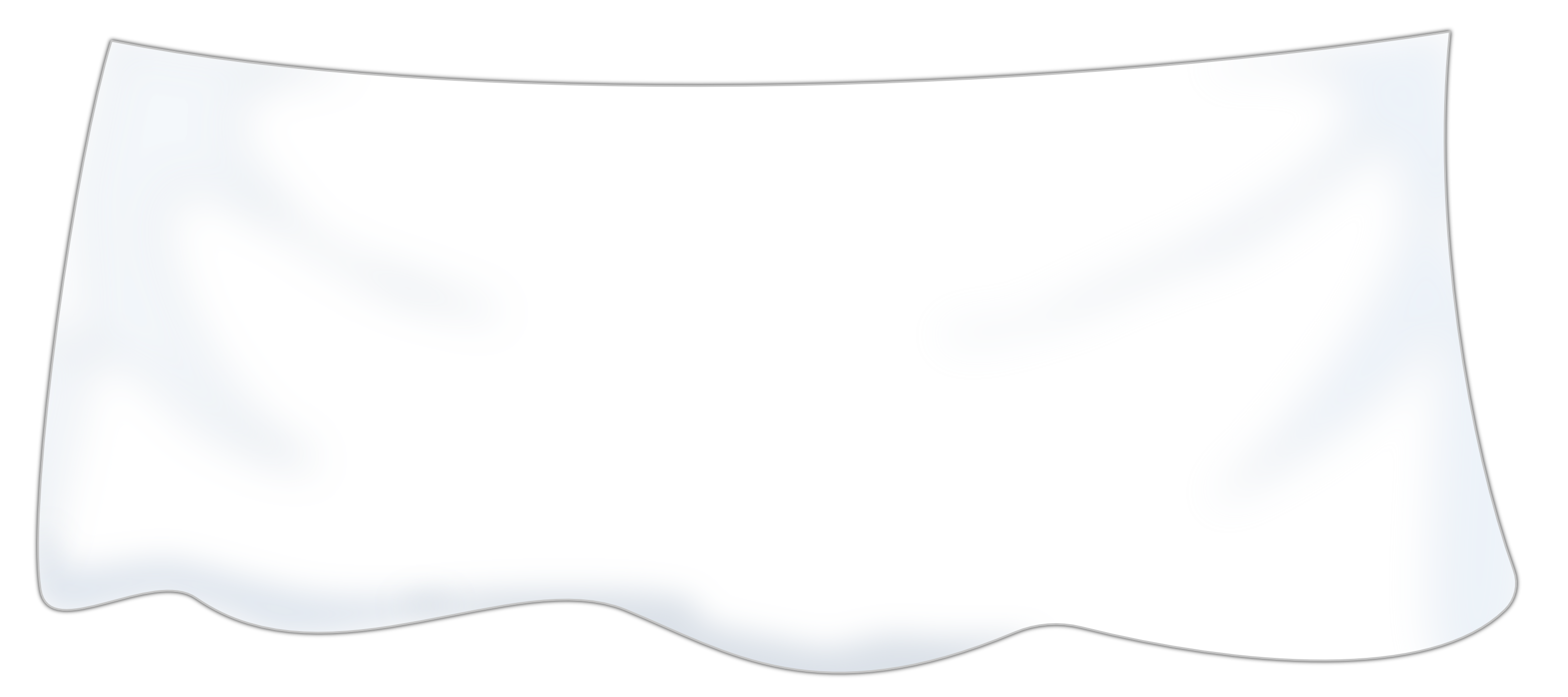 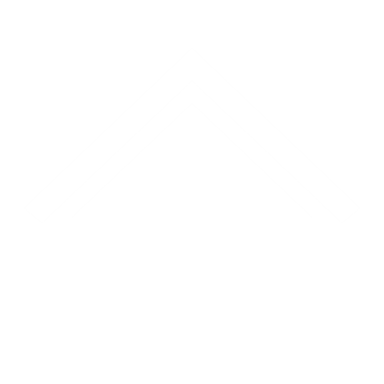 weiter
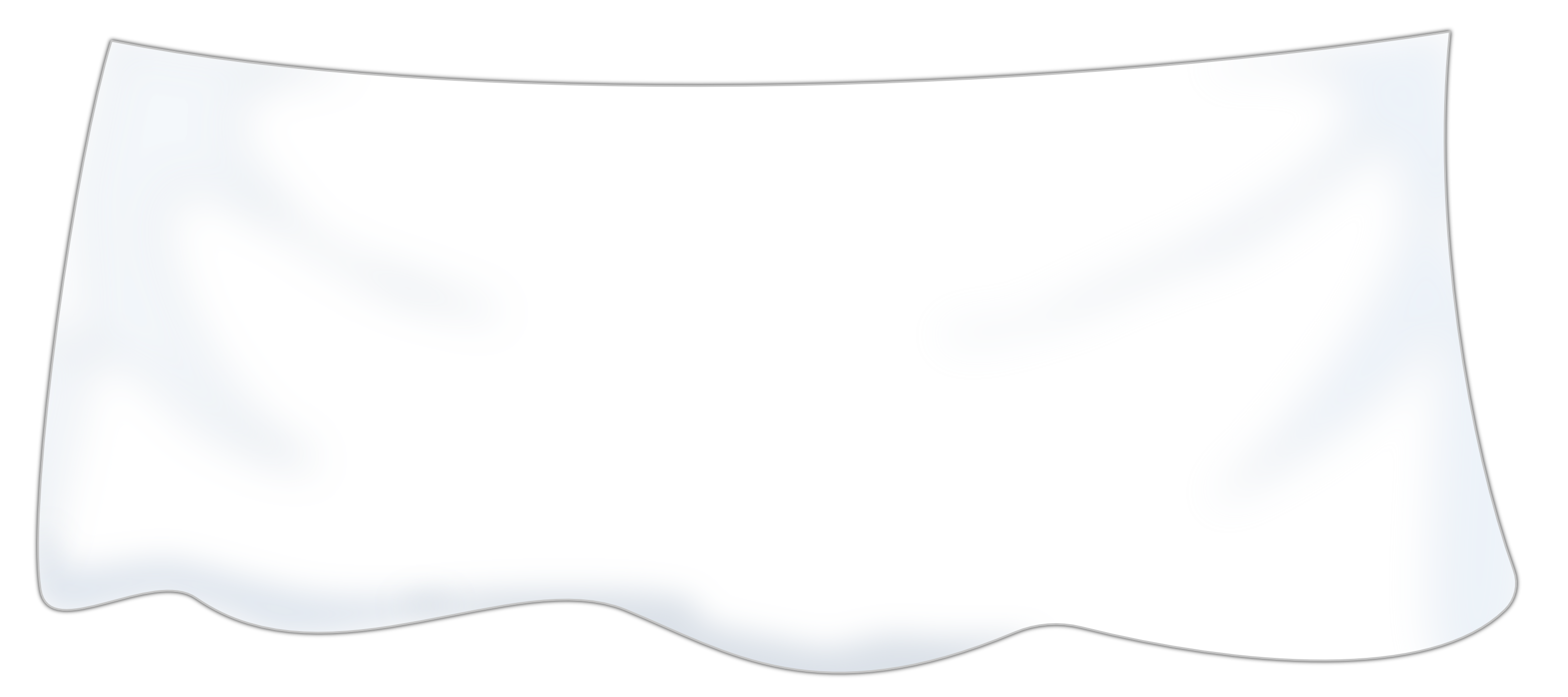 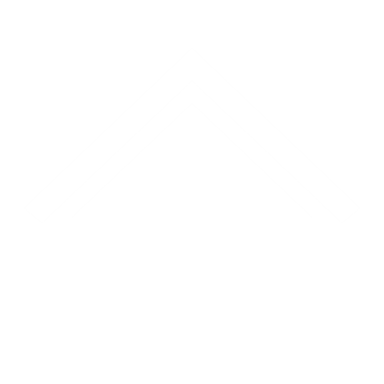 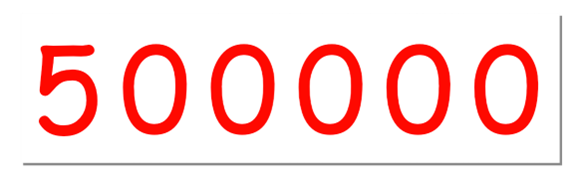 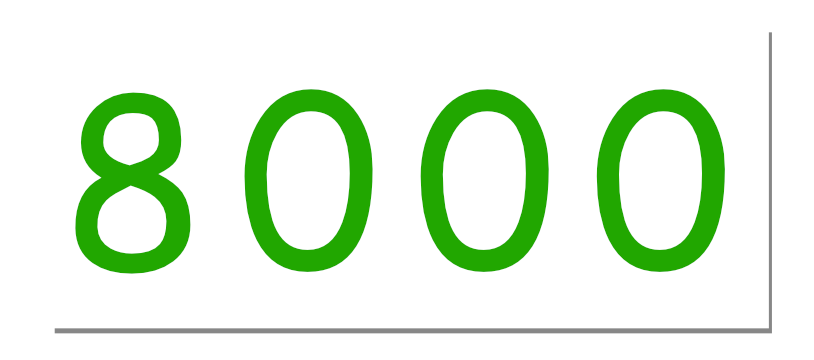 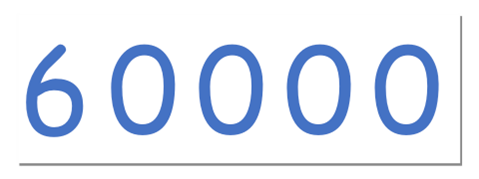 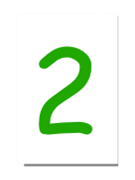 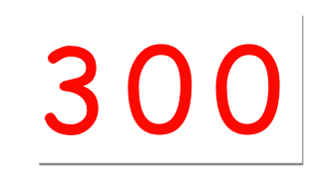 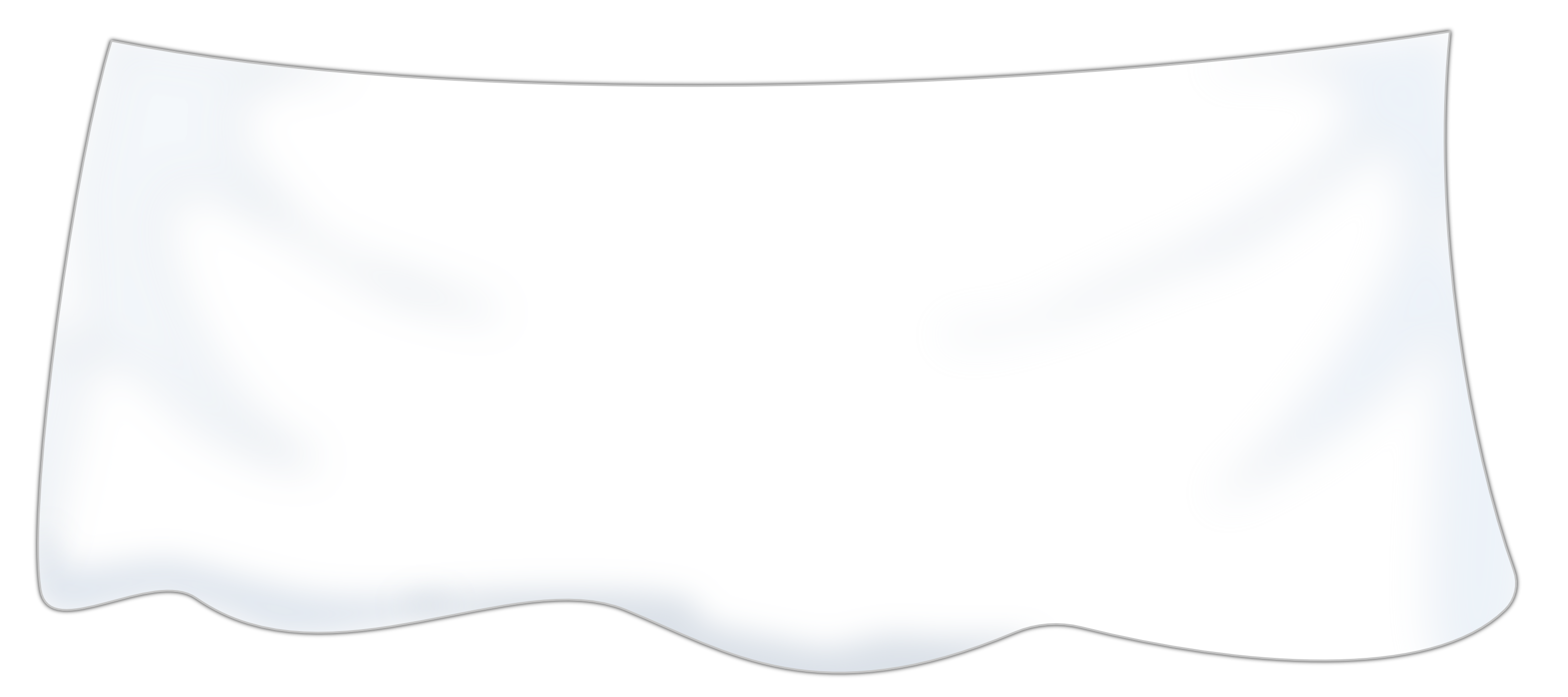 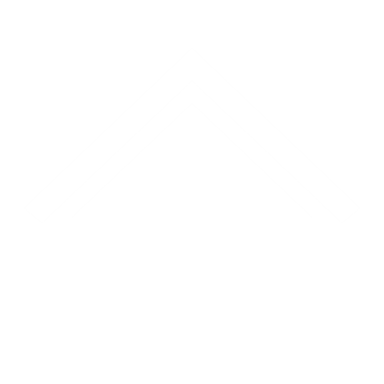 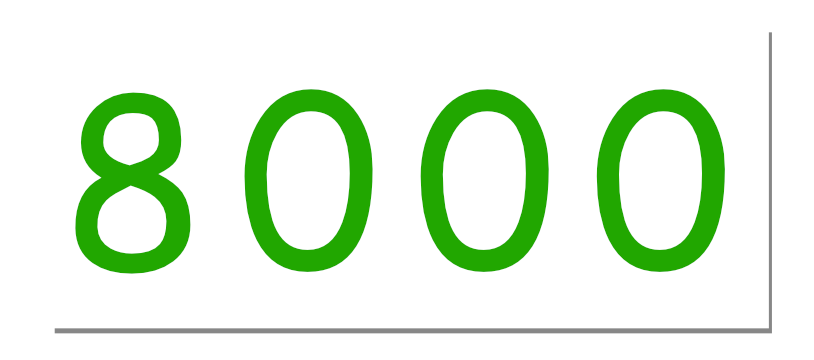 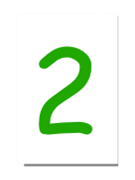 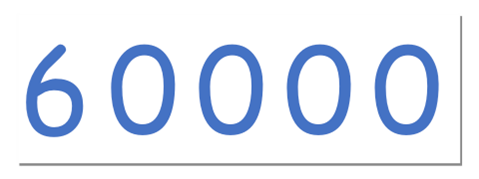 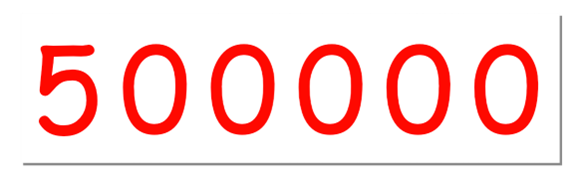 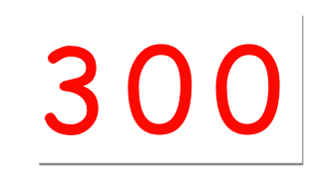 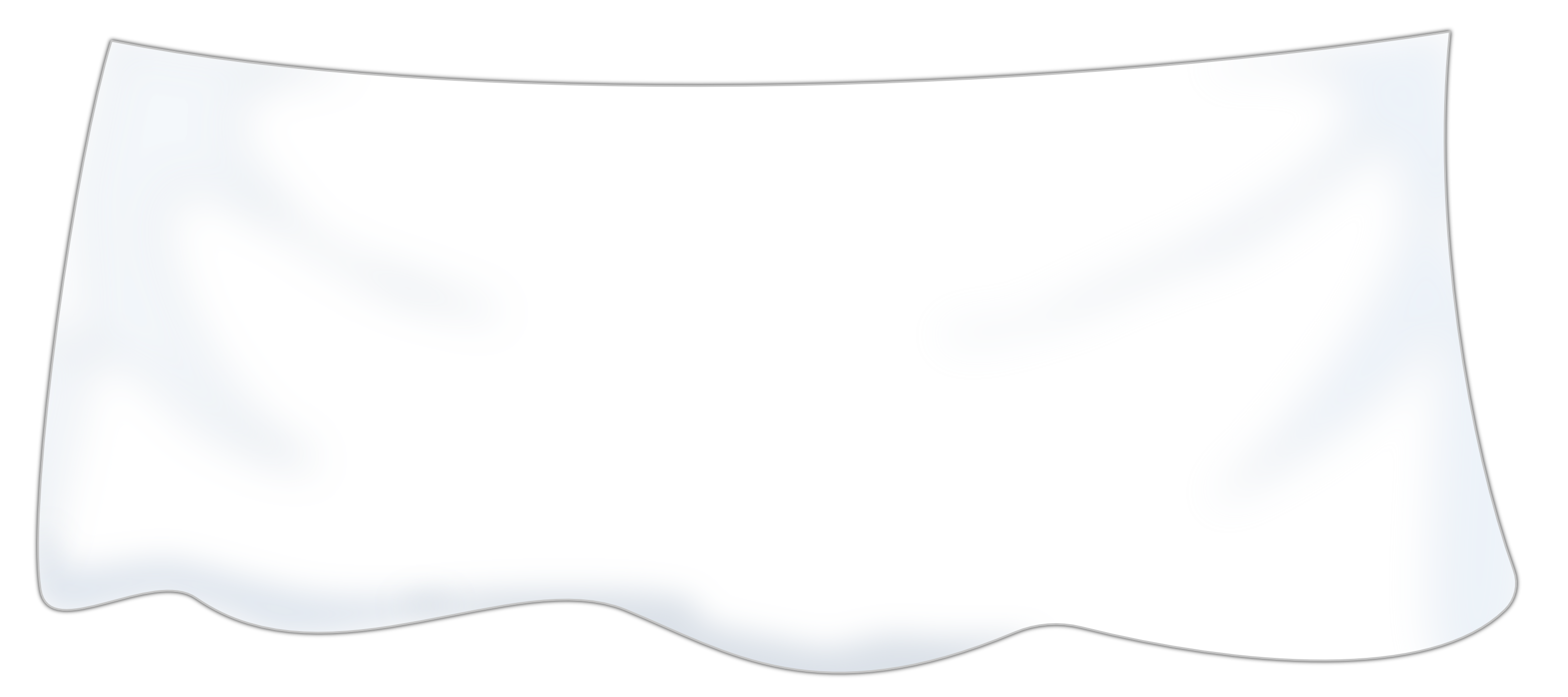 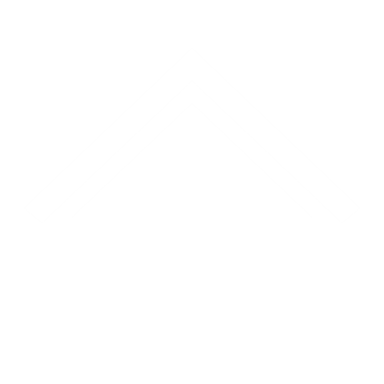 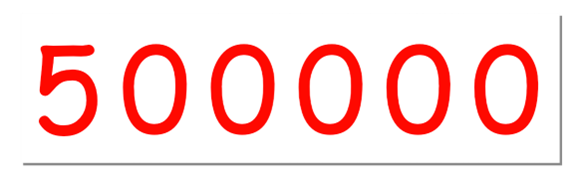 Welche Zahl liegt jetzt
unter dem Tuch?
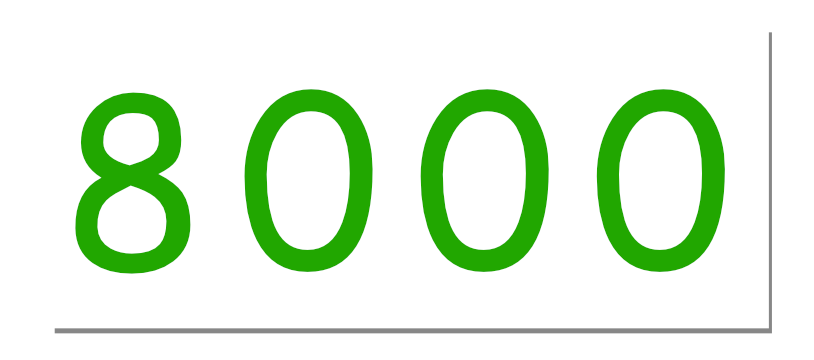 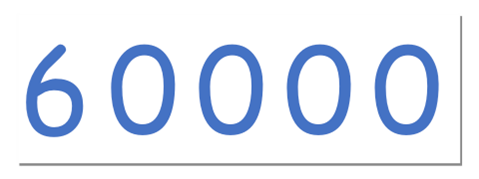 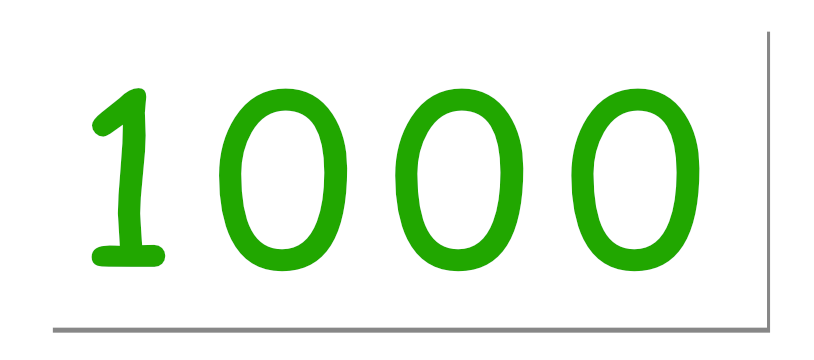 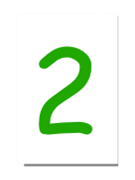 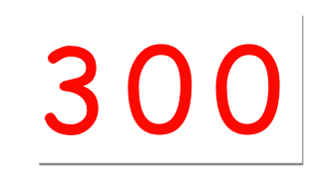 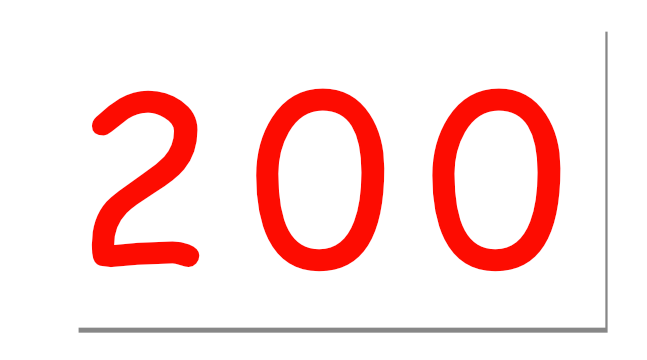 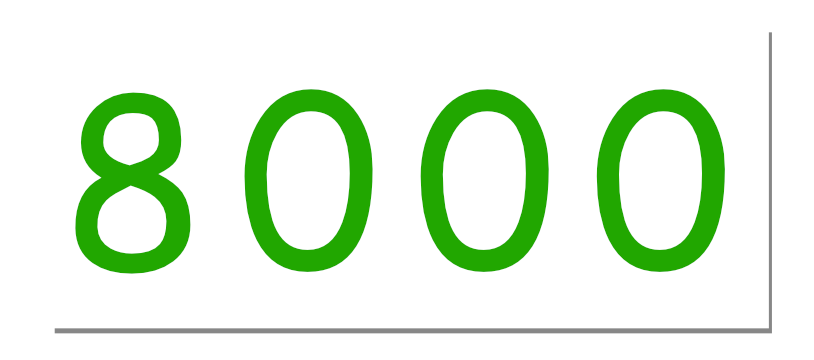 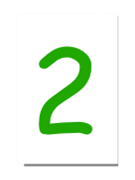 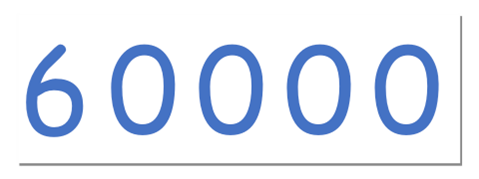 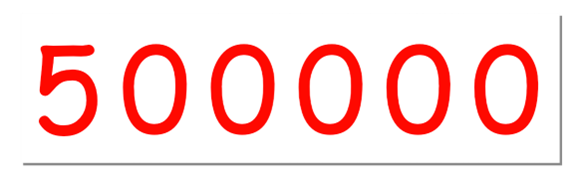 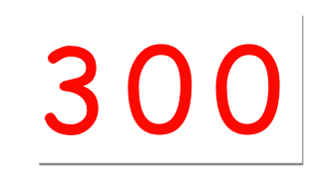 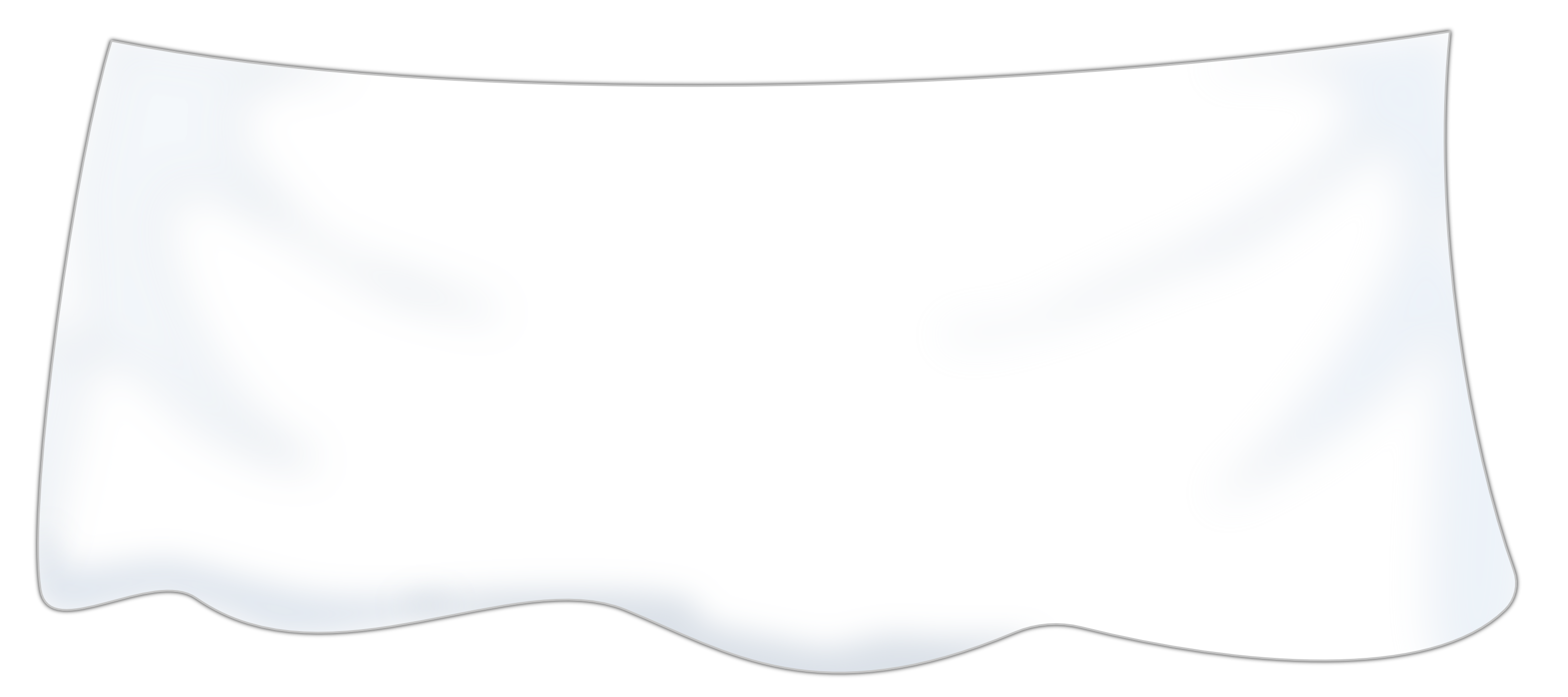 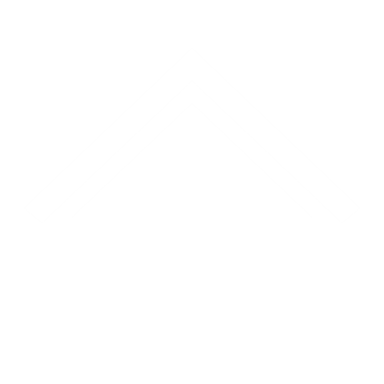 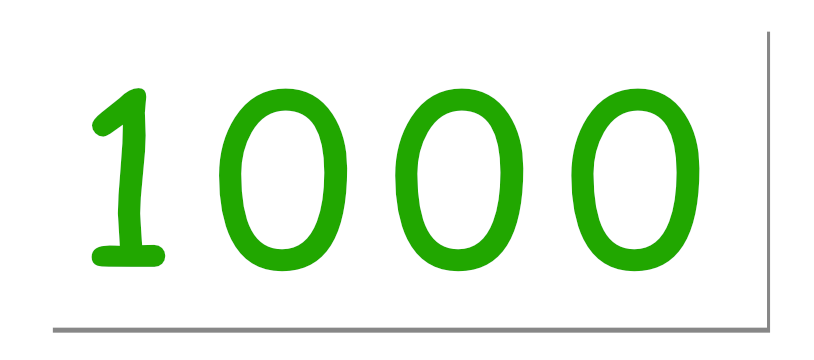 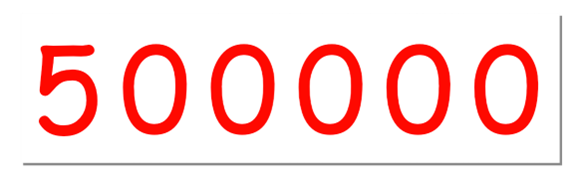 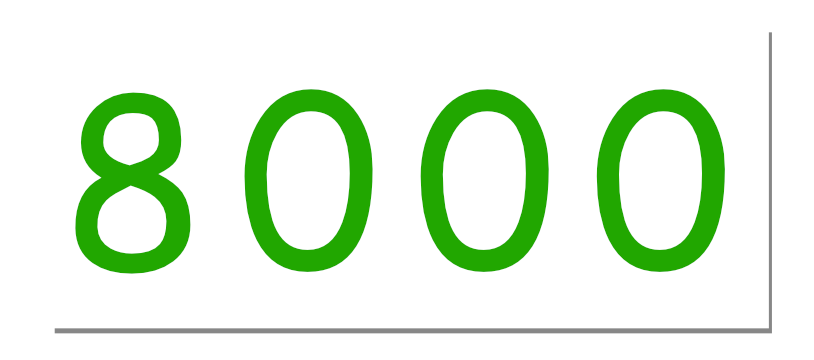 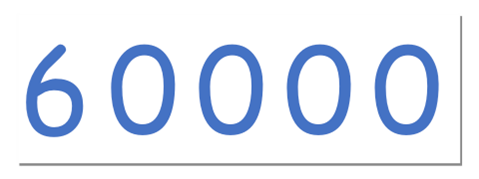 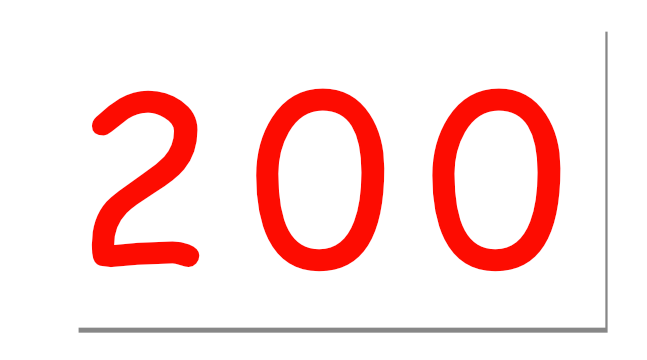 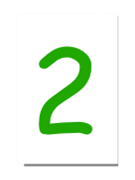 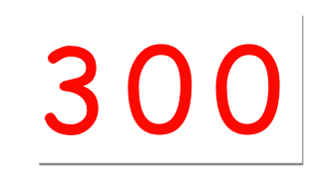 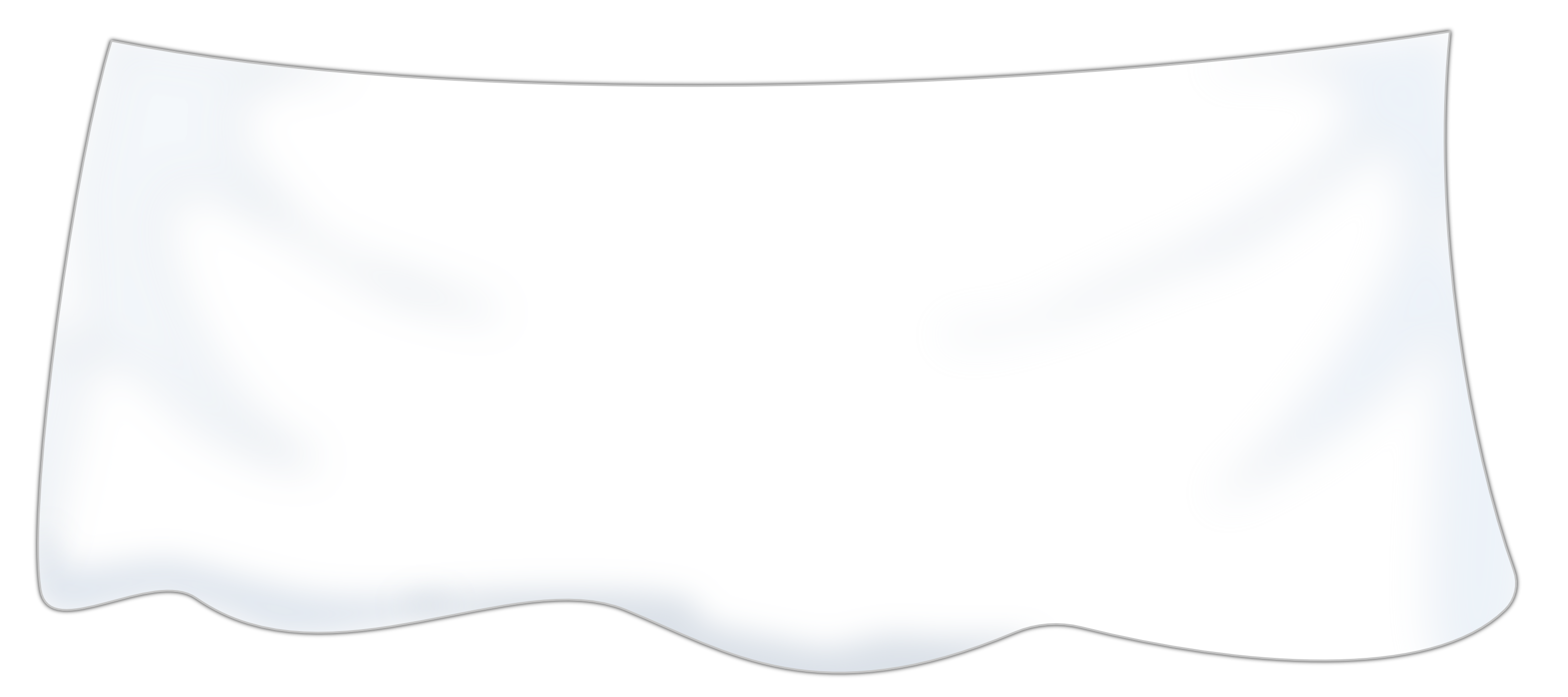 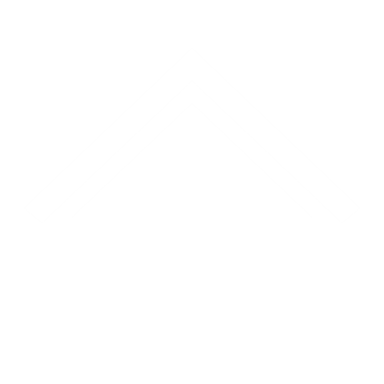 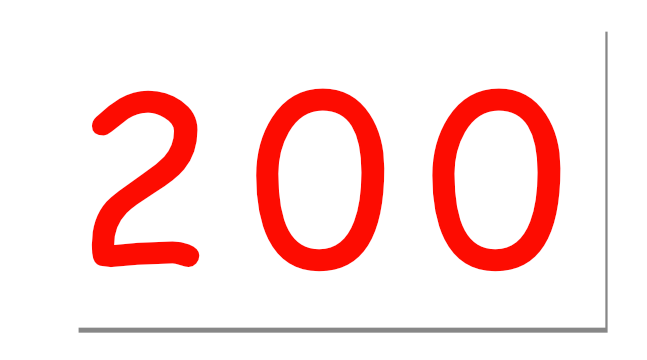 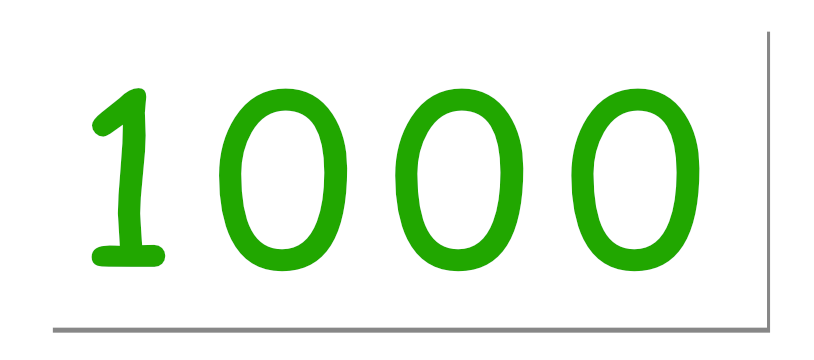 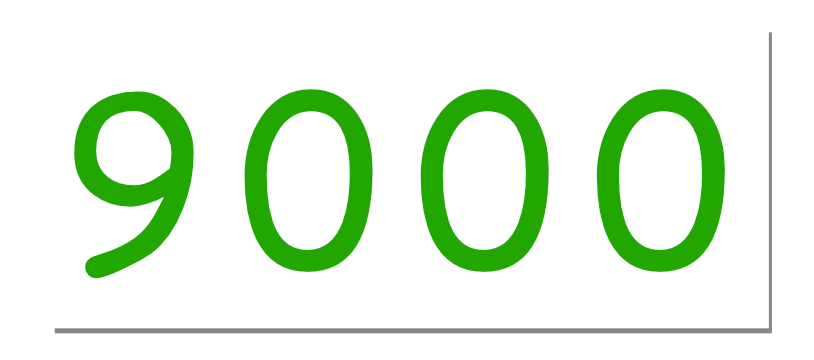 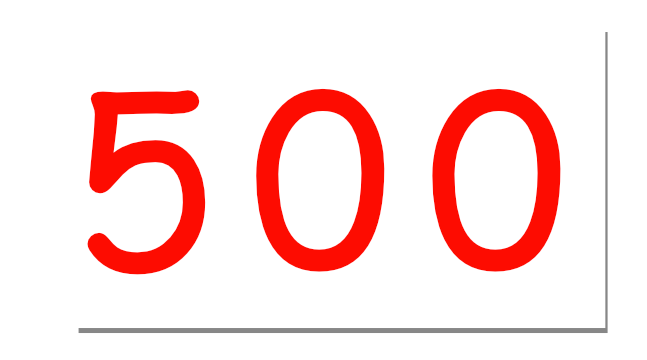 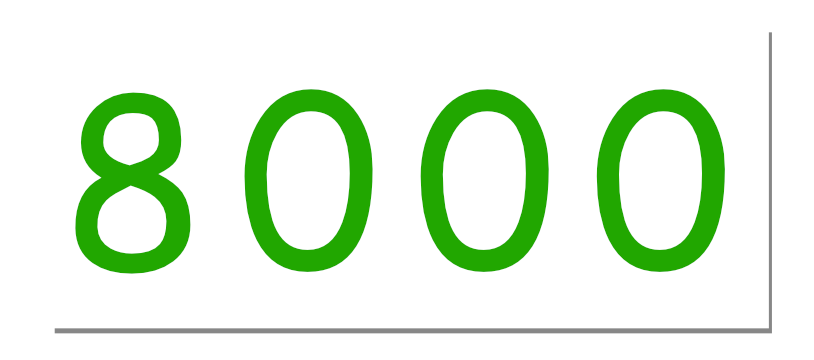 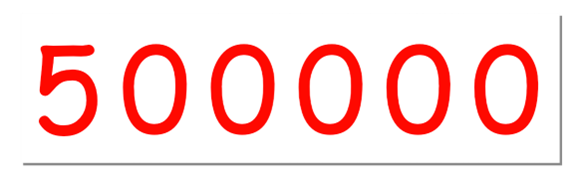 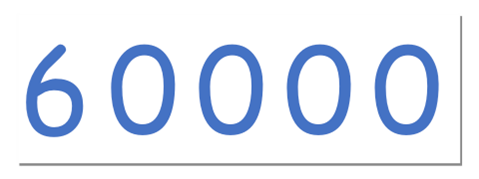 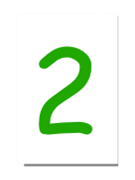 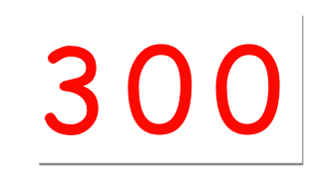 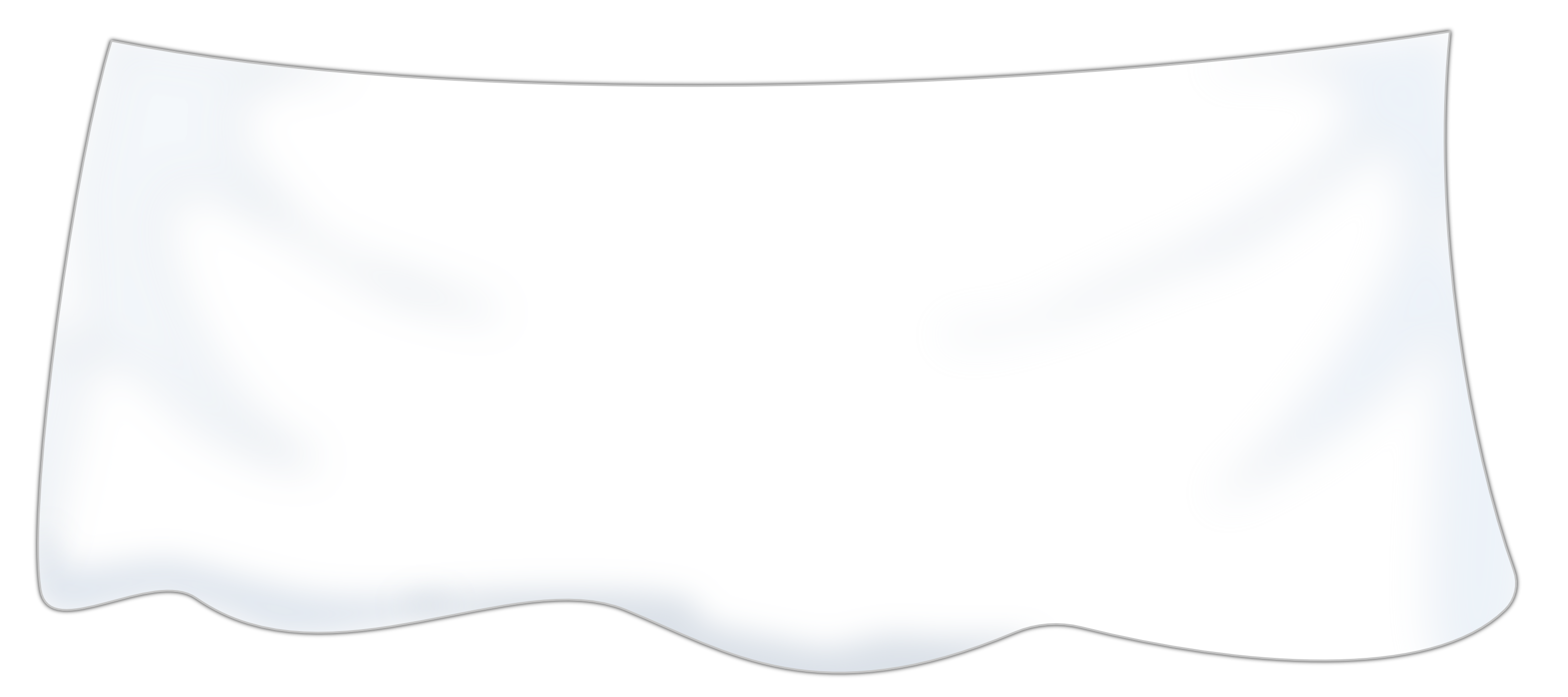 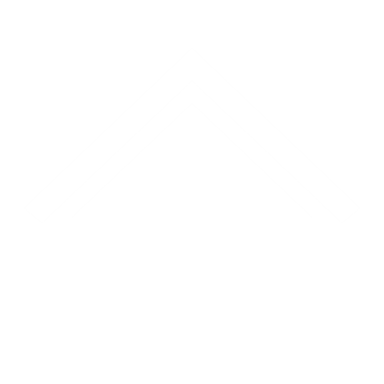 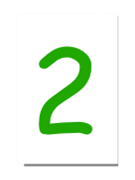 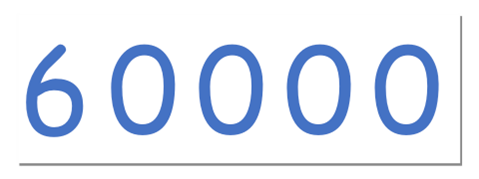 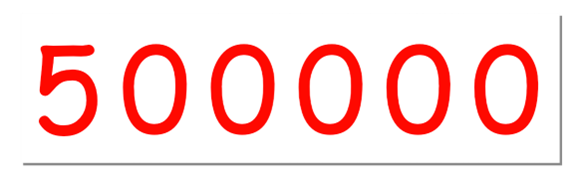 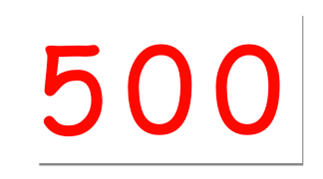 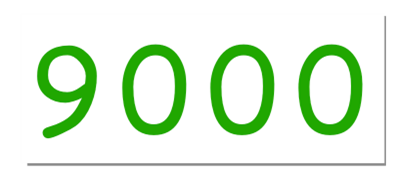 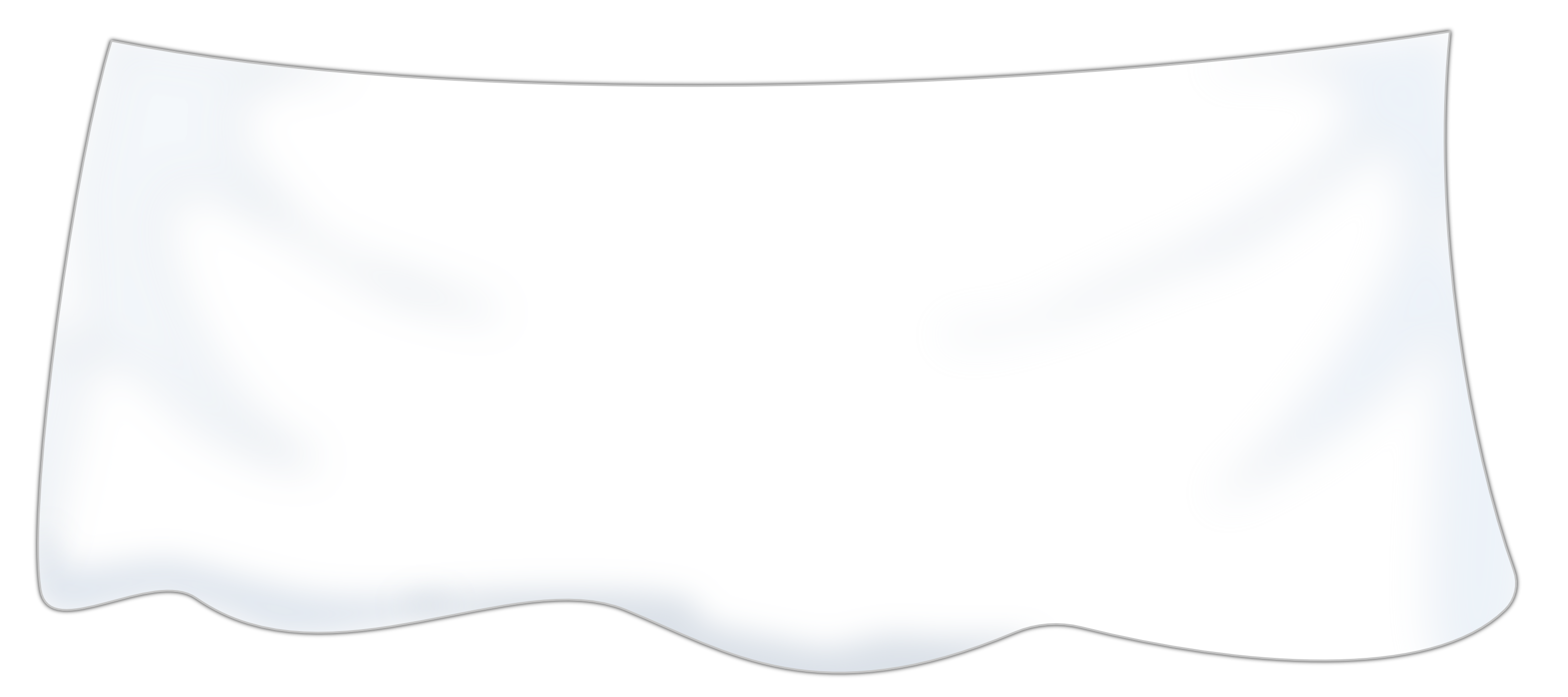 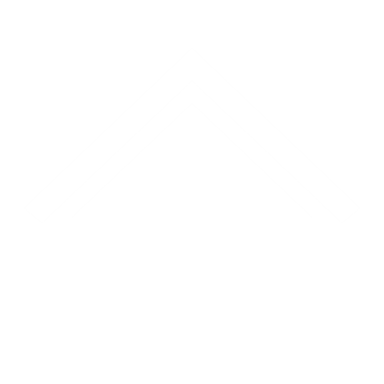 weiter
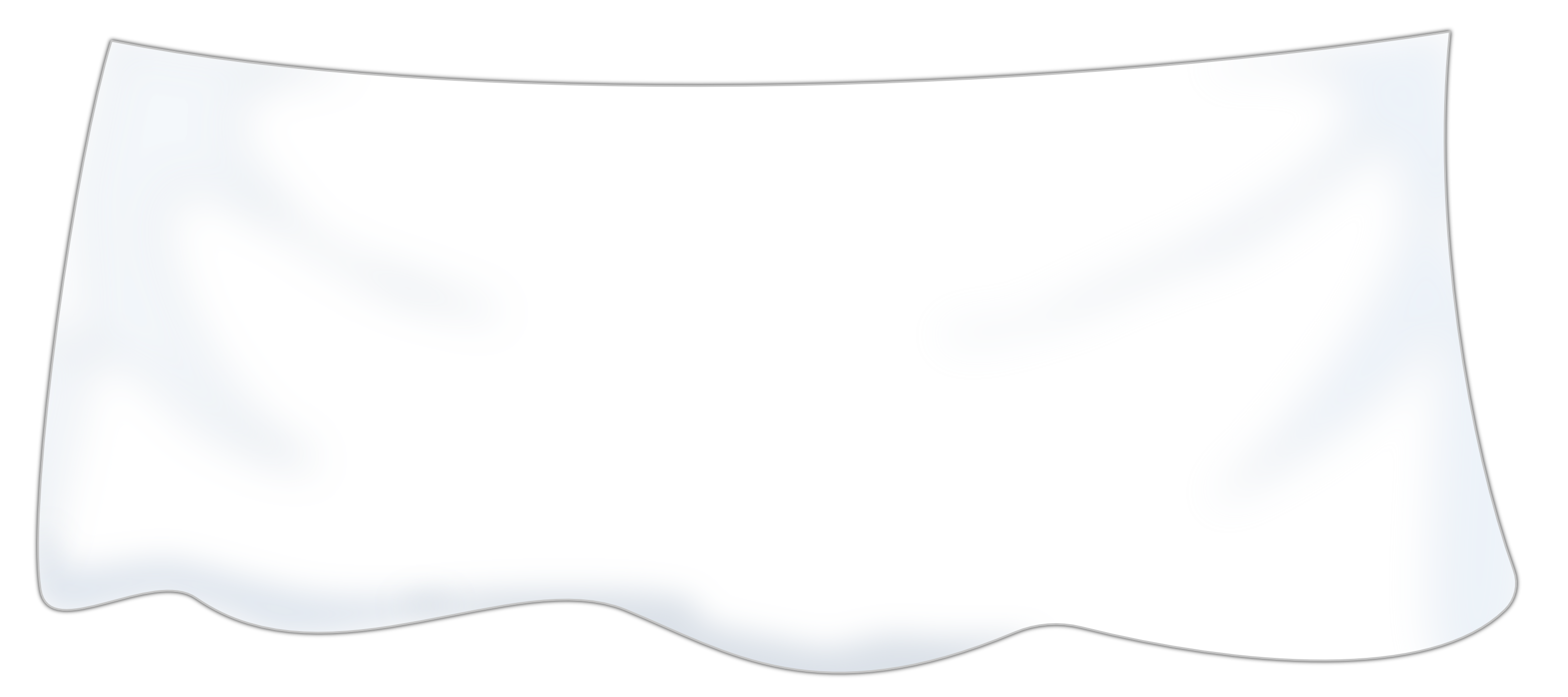 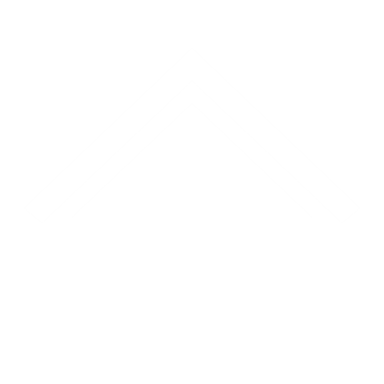 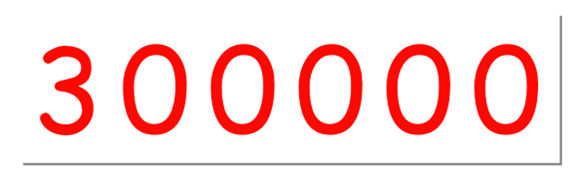 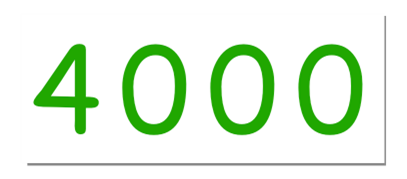 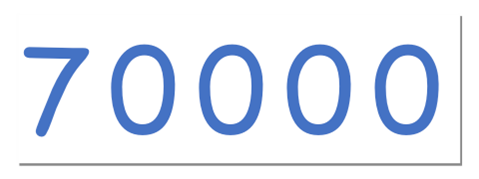 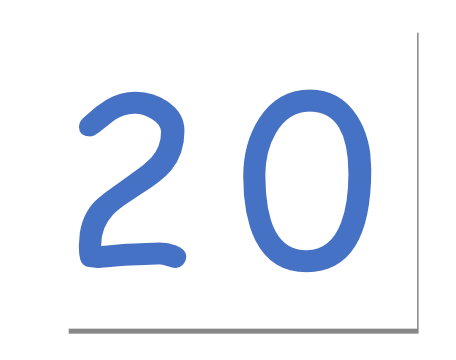 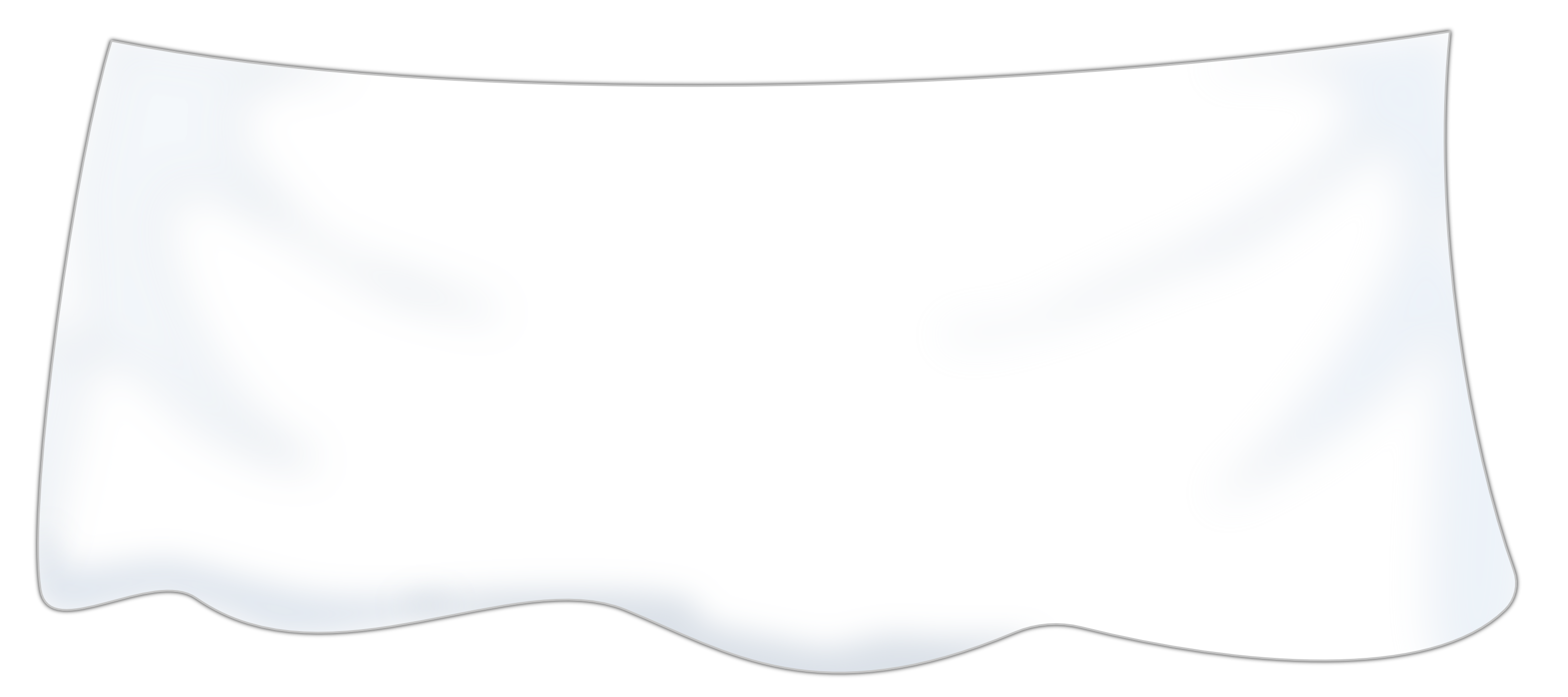 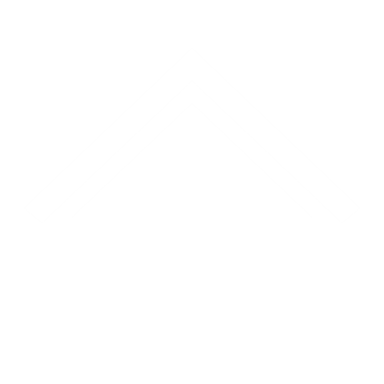 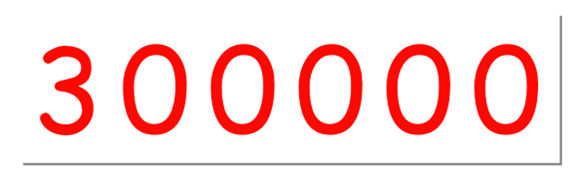 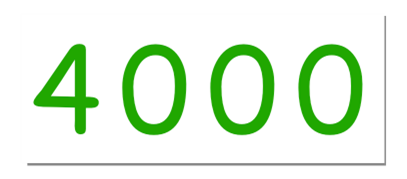 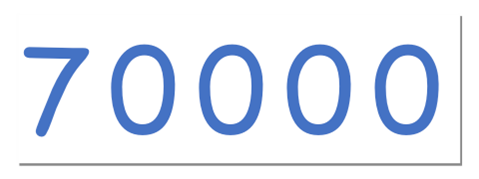 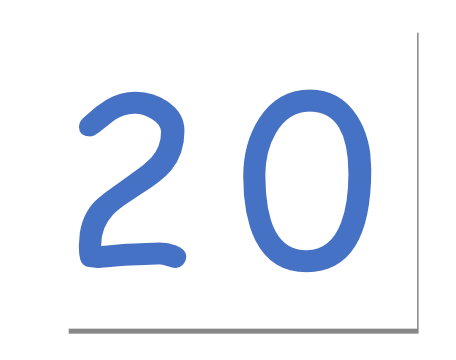 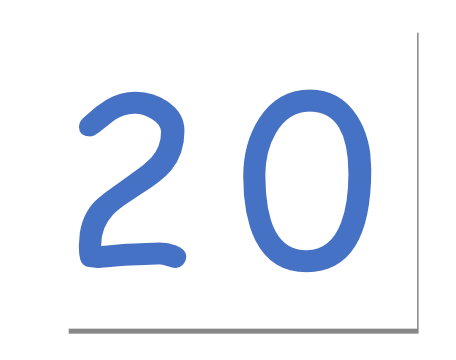 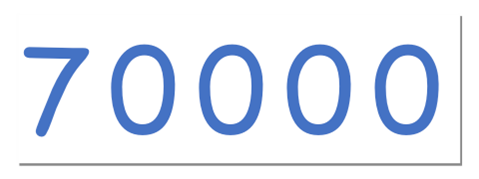 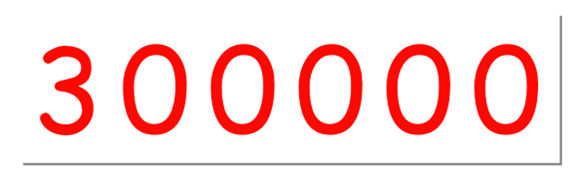 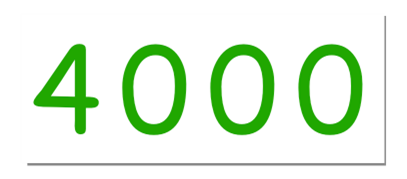 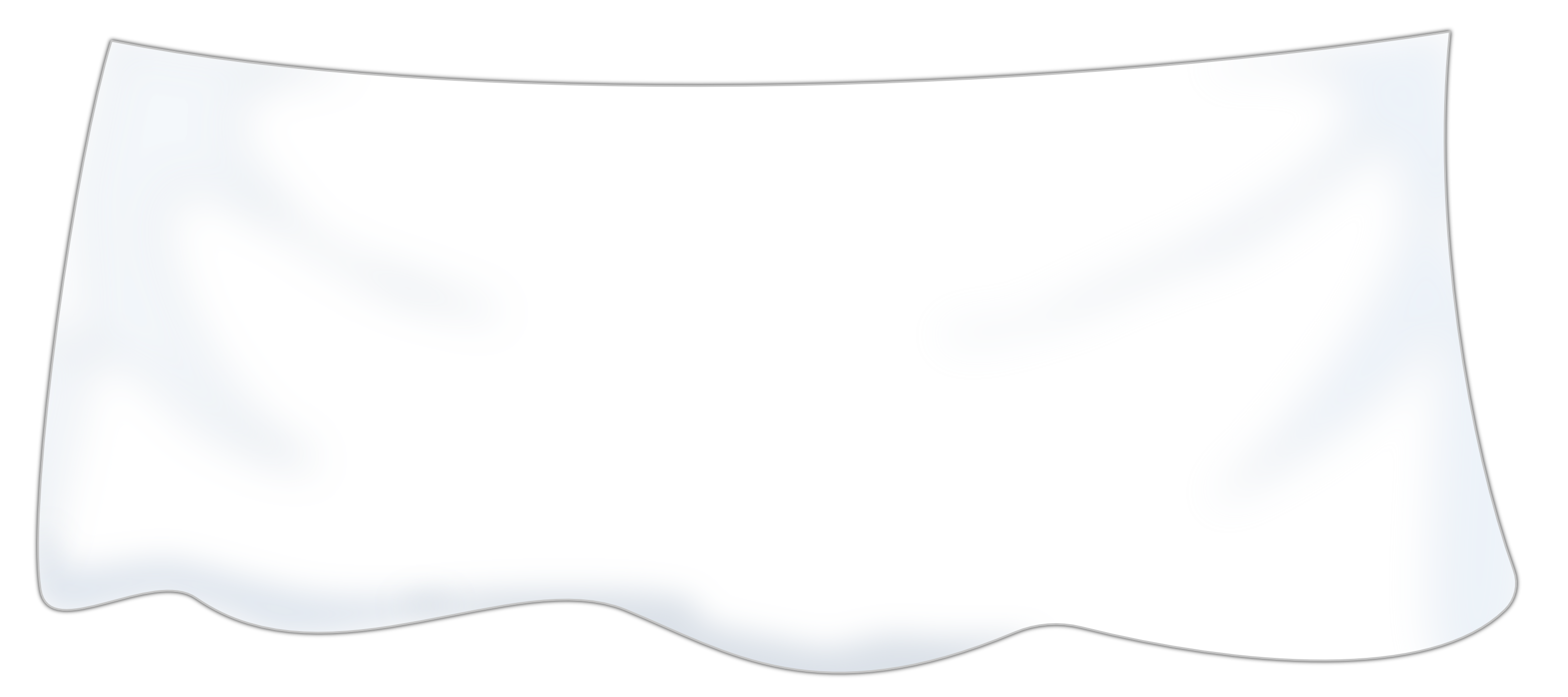 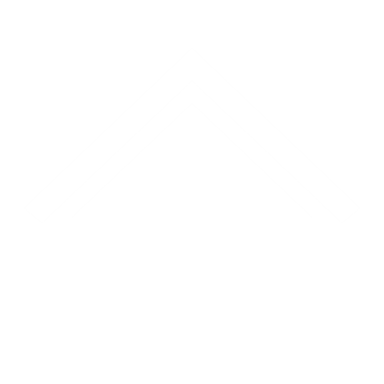 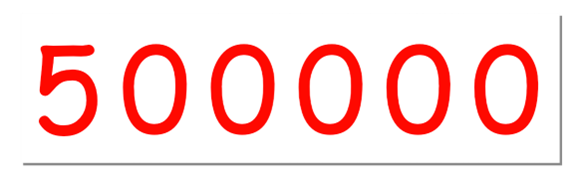 Welche Zahl liegt jetzt
unter dem Tuch?
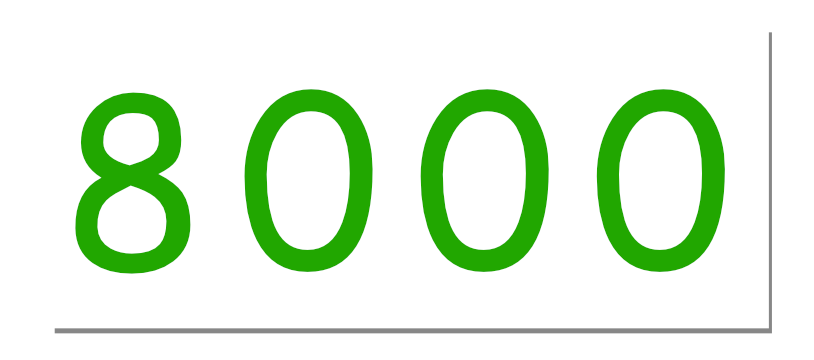 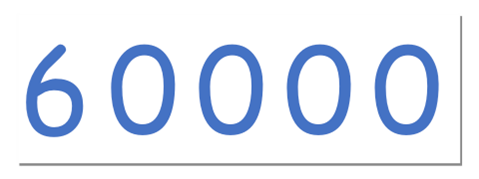 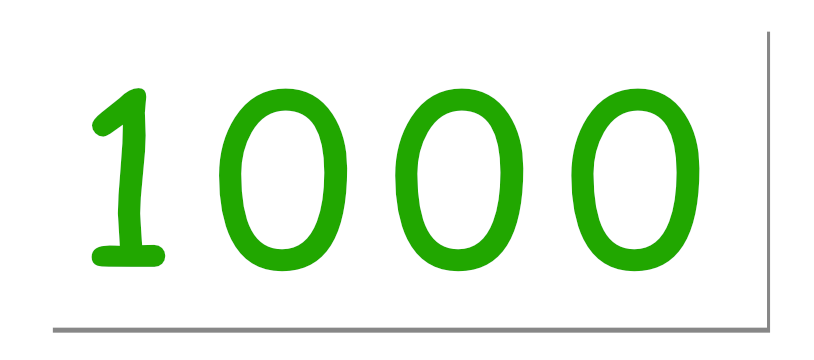 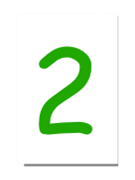 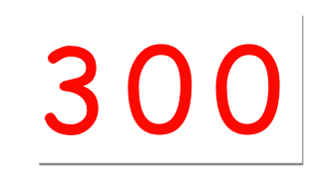 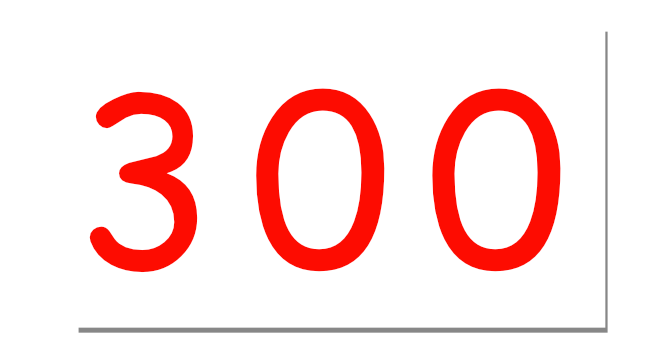 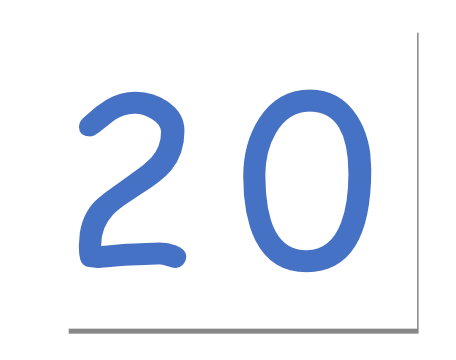 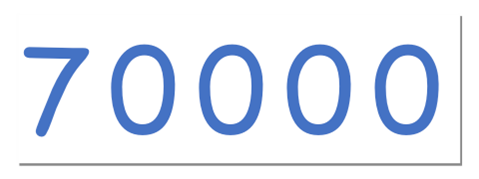 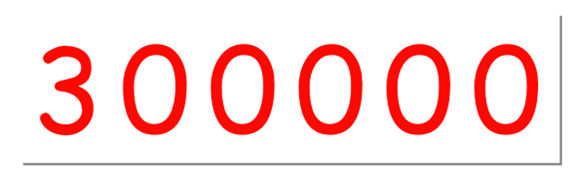 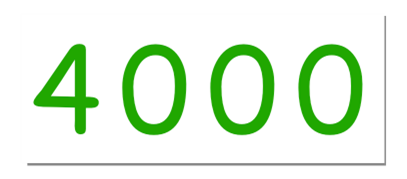 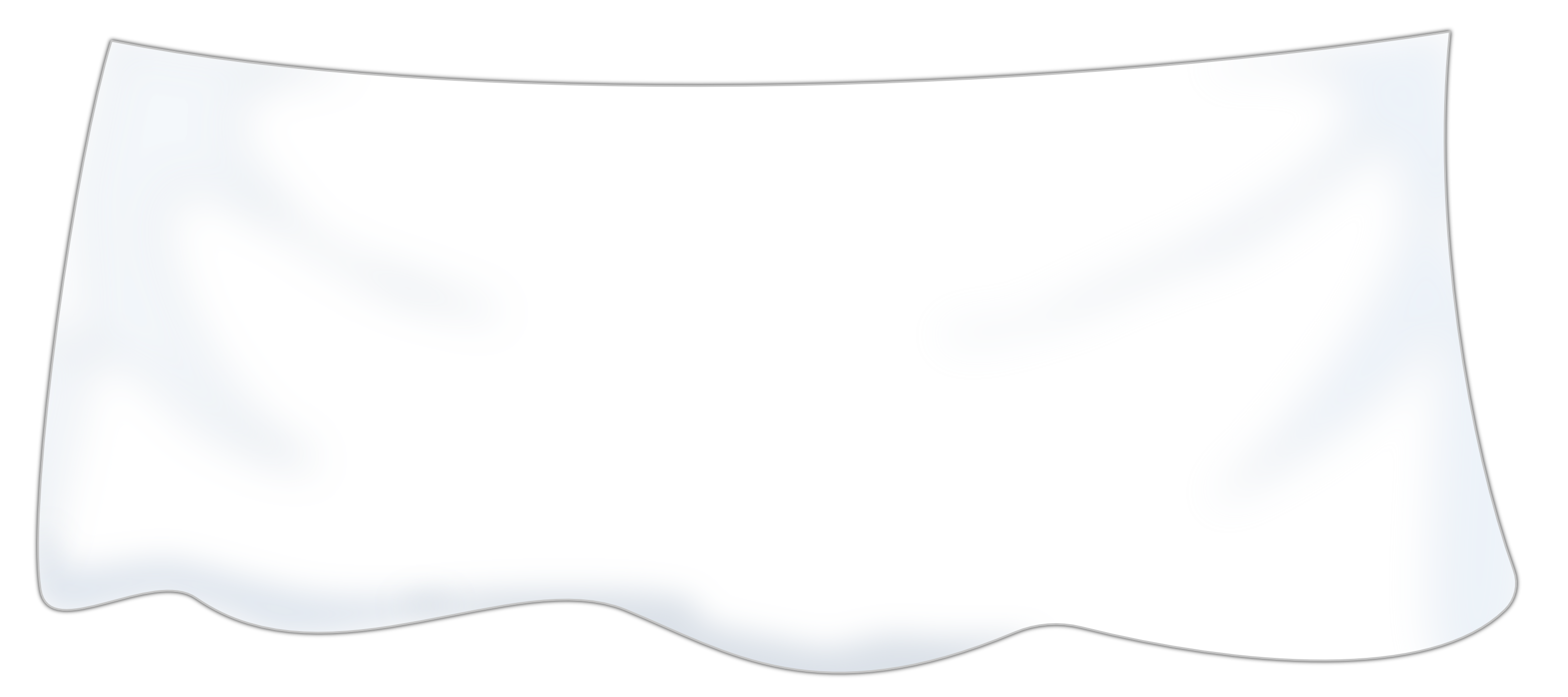 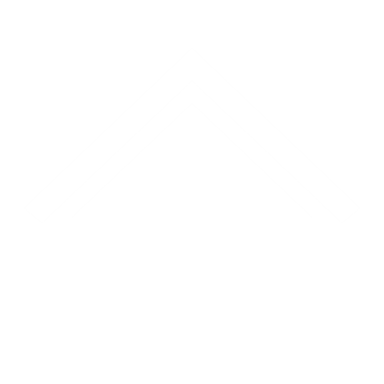 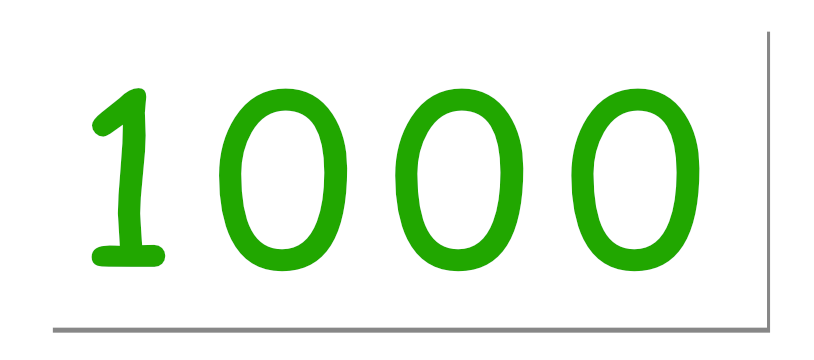 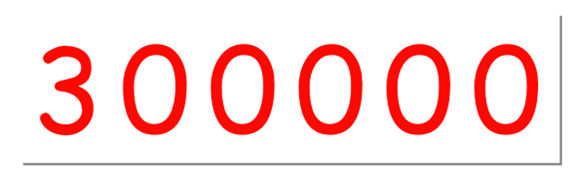 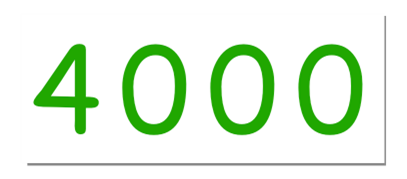 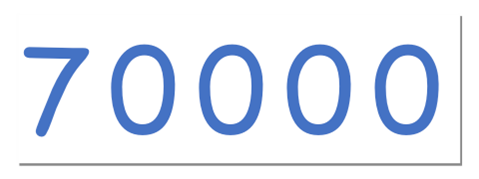 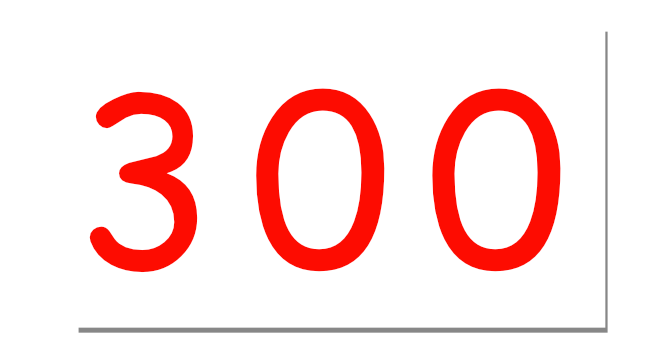 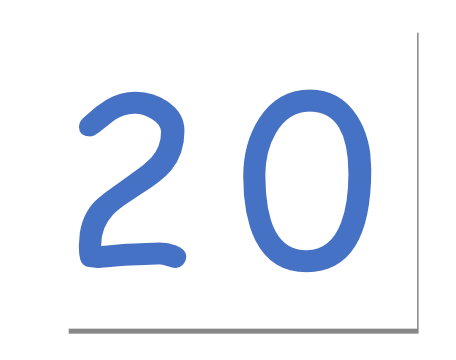 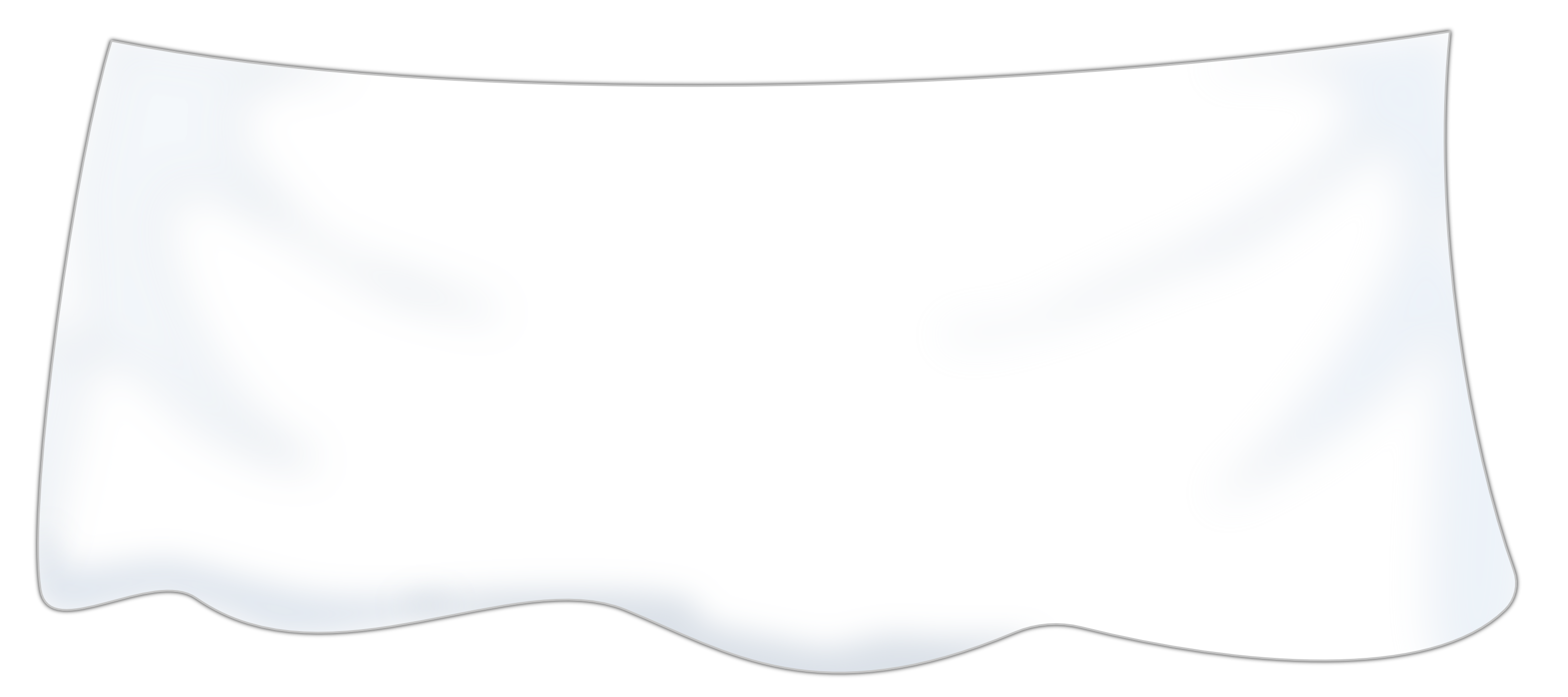 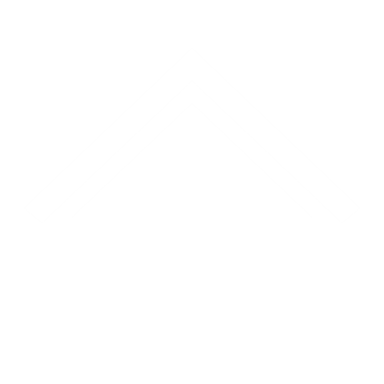 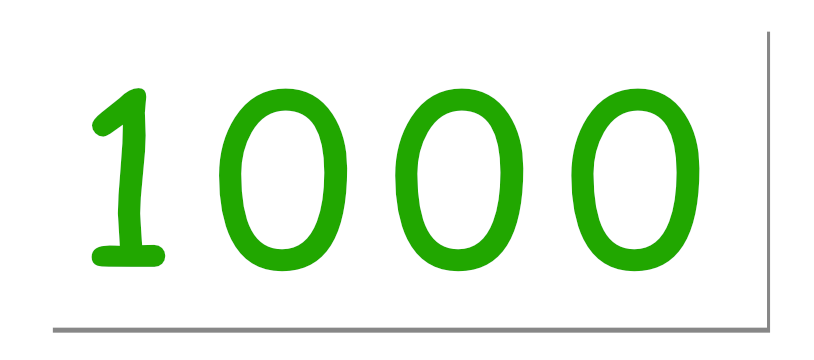 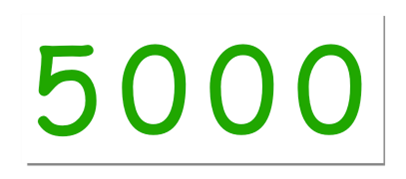 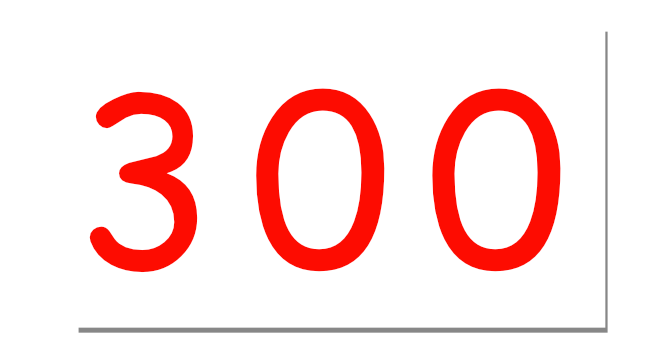 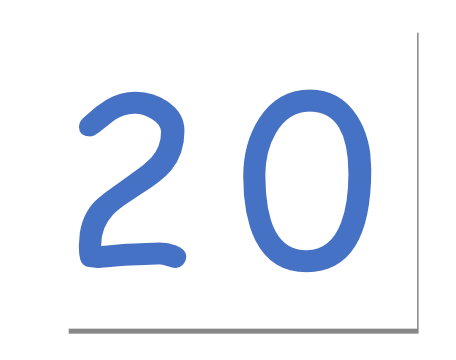 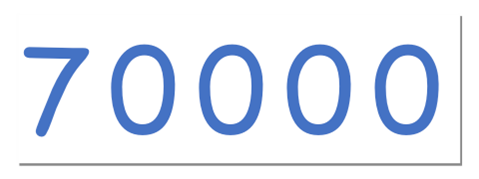 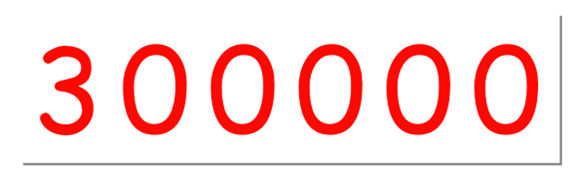 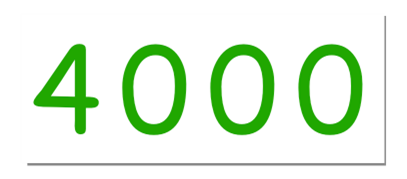 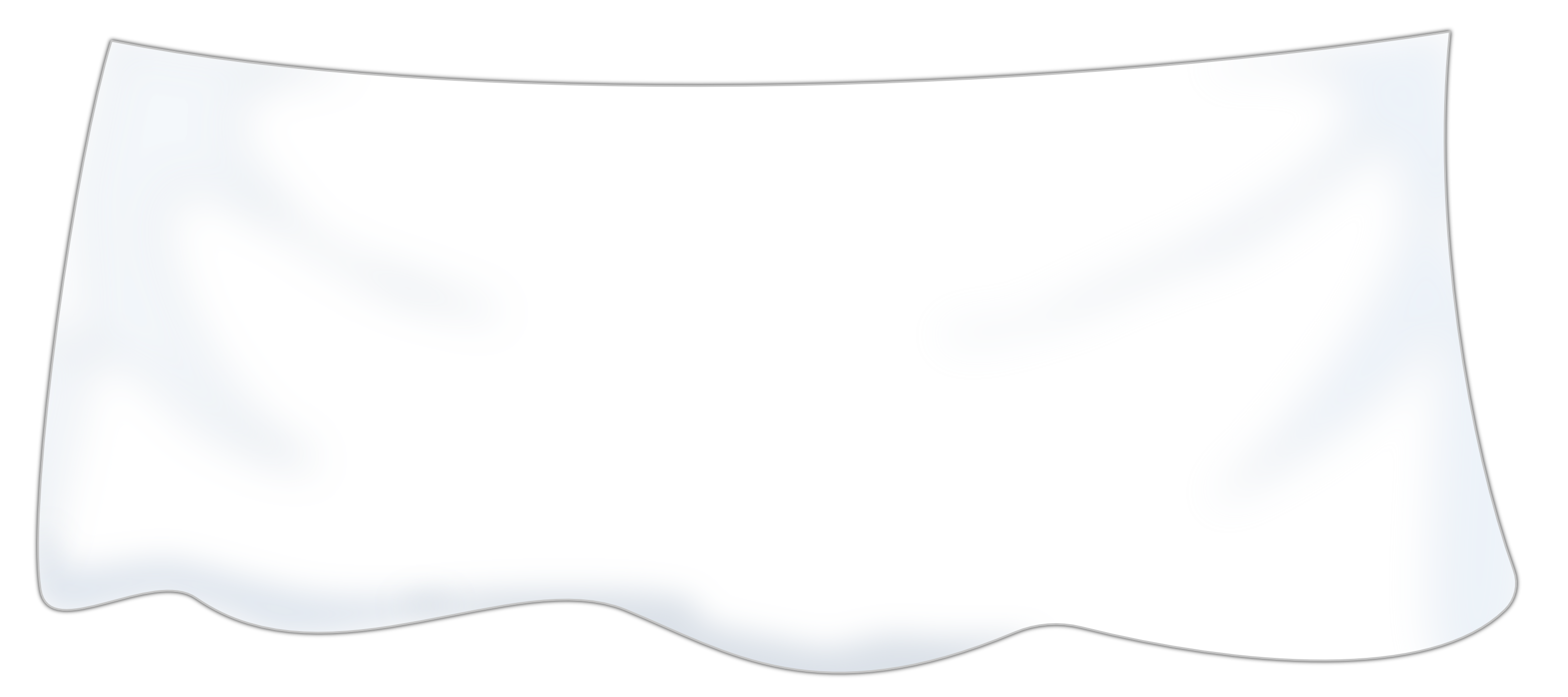 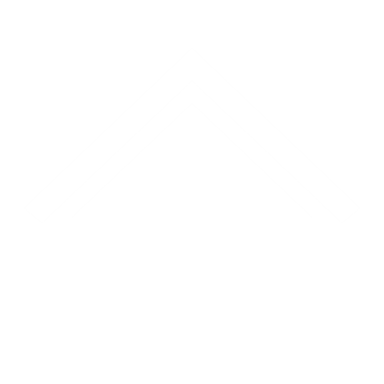 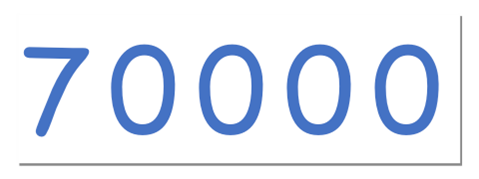 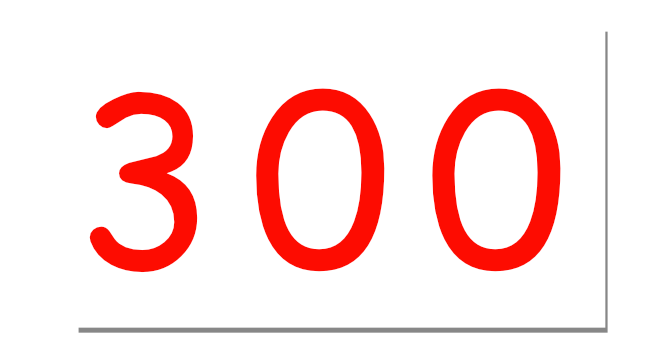 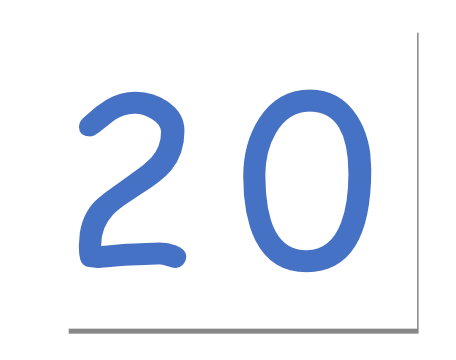 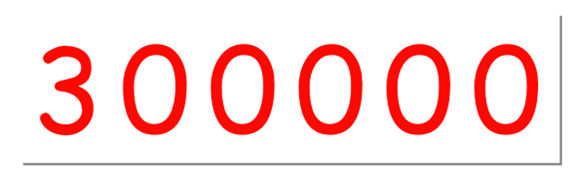 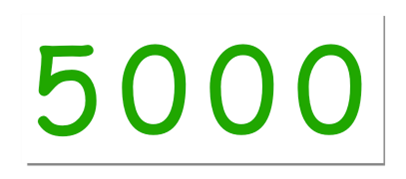 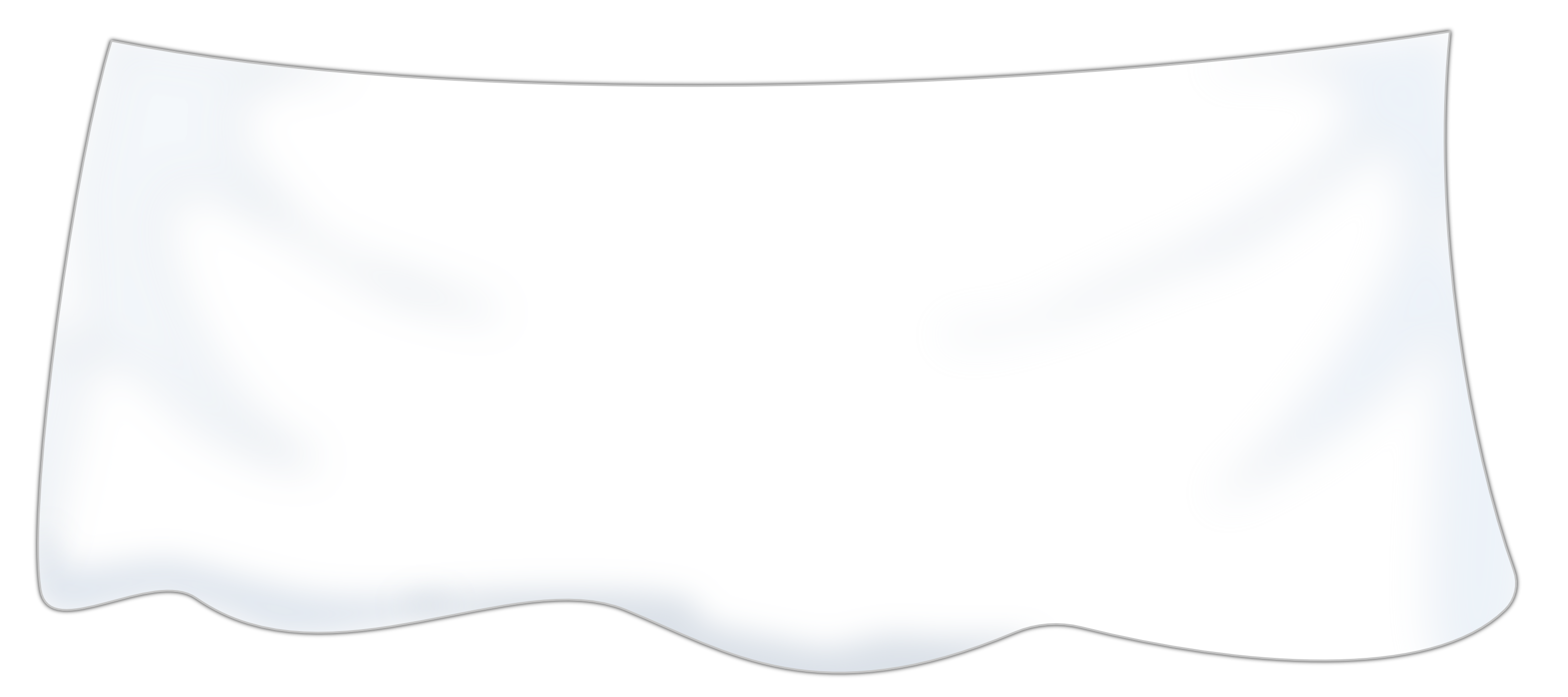 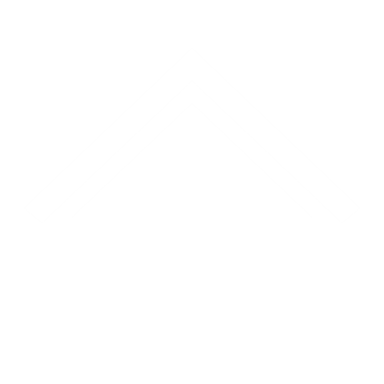 weiter
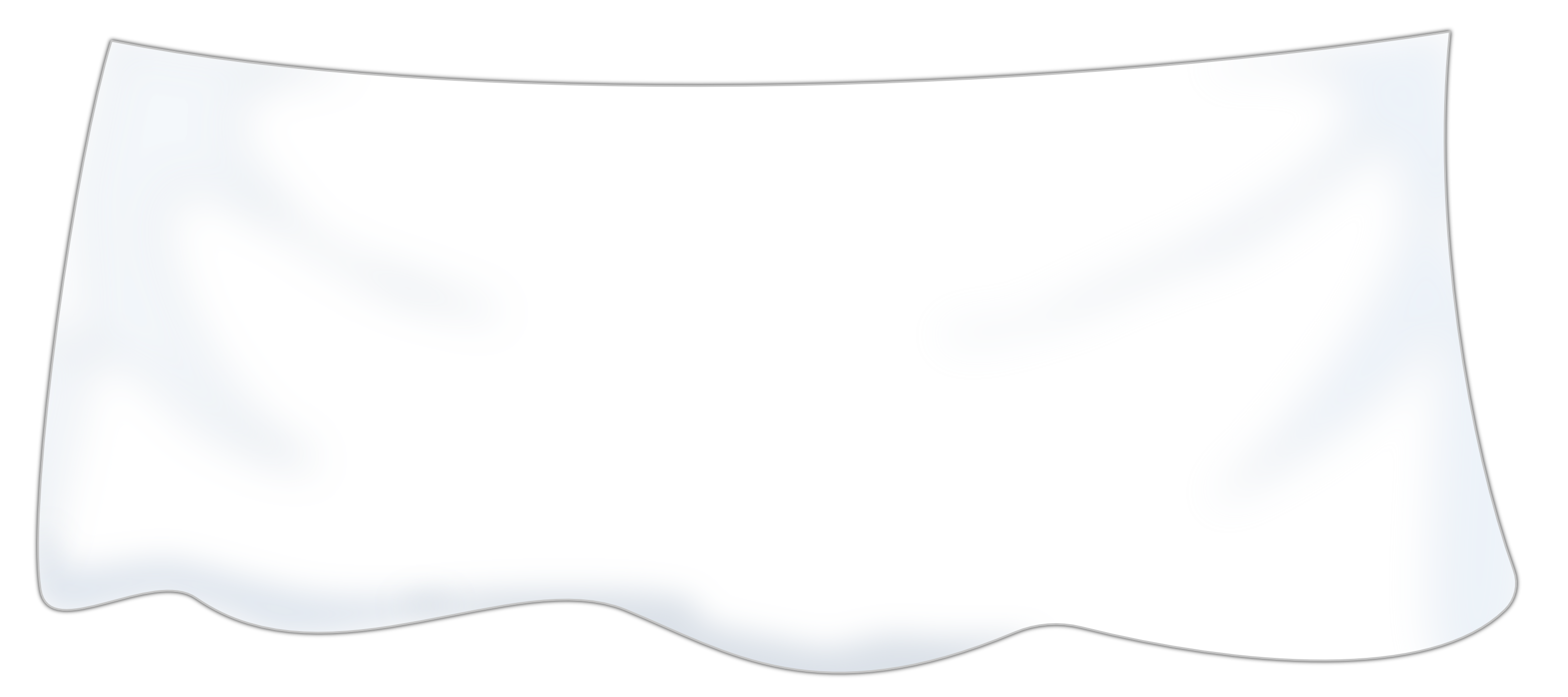 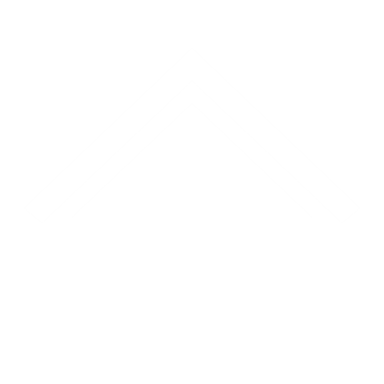 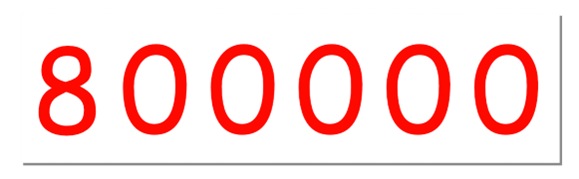 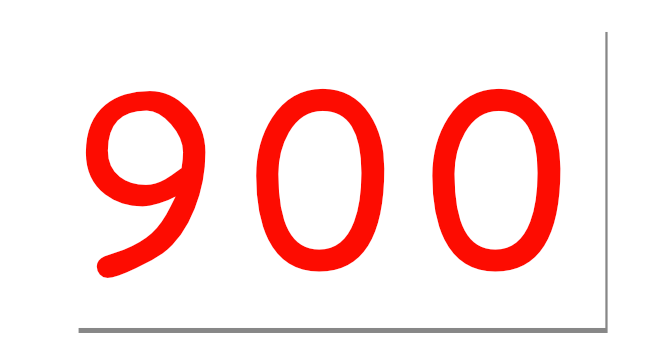 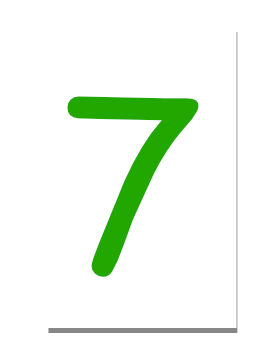 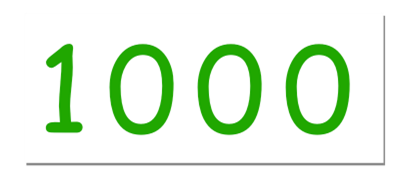 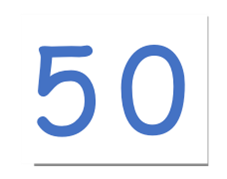 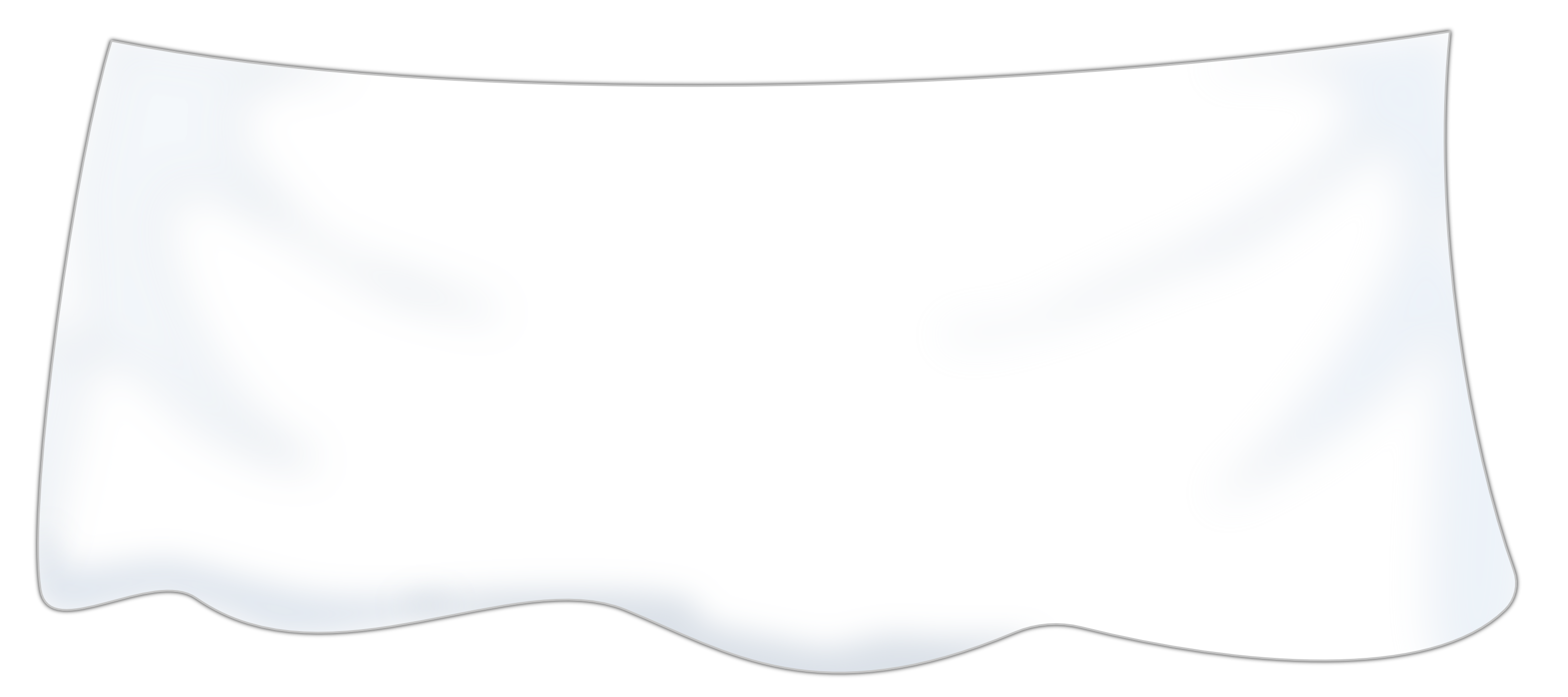 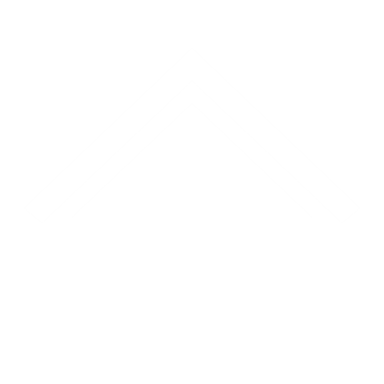 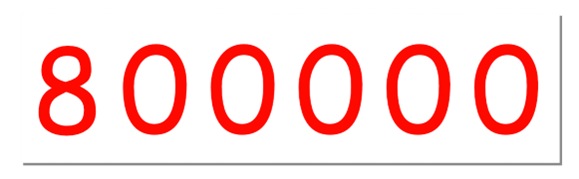 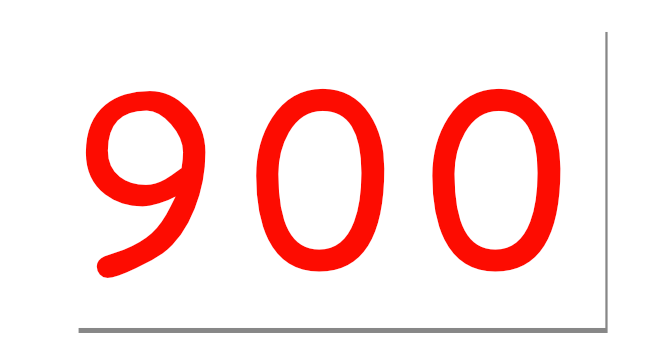 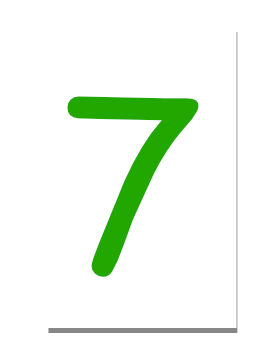 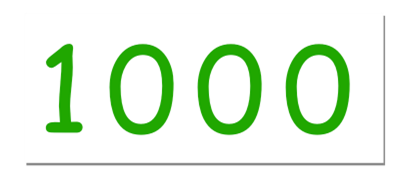 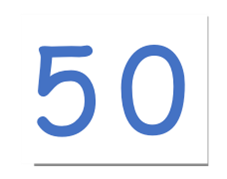 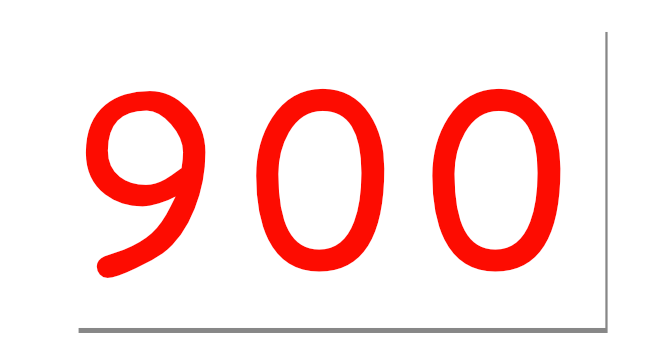 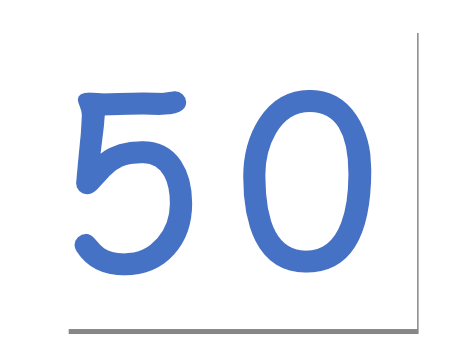 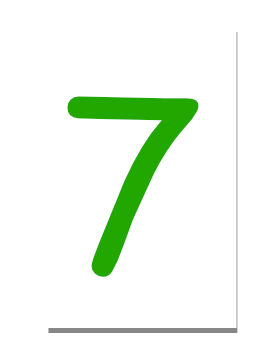 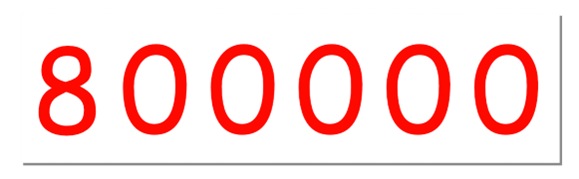 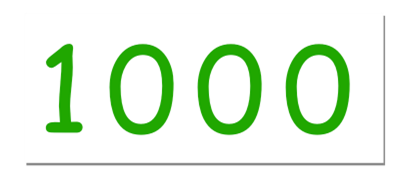 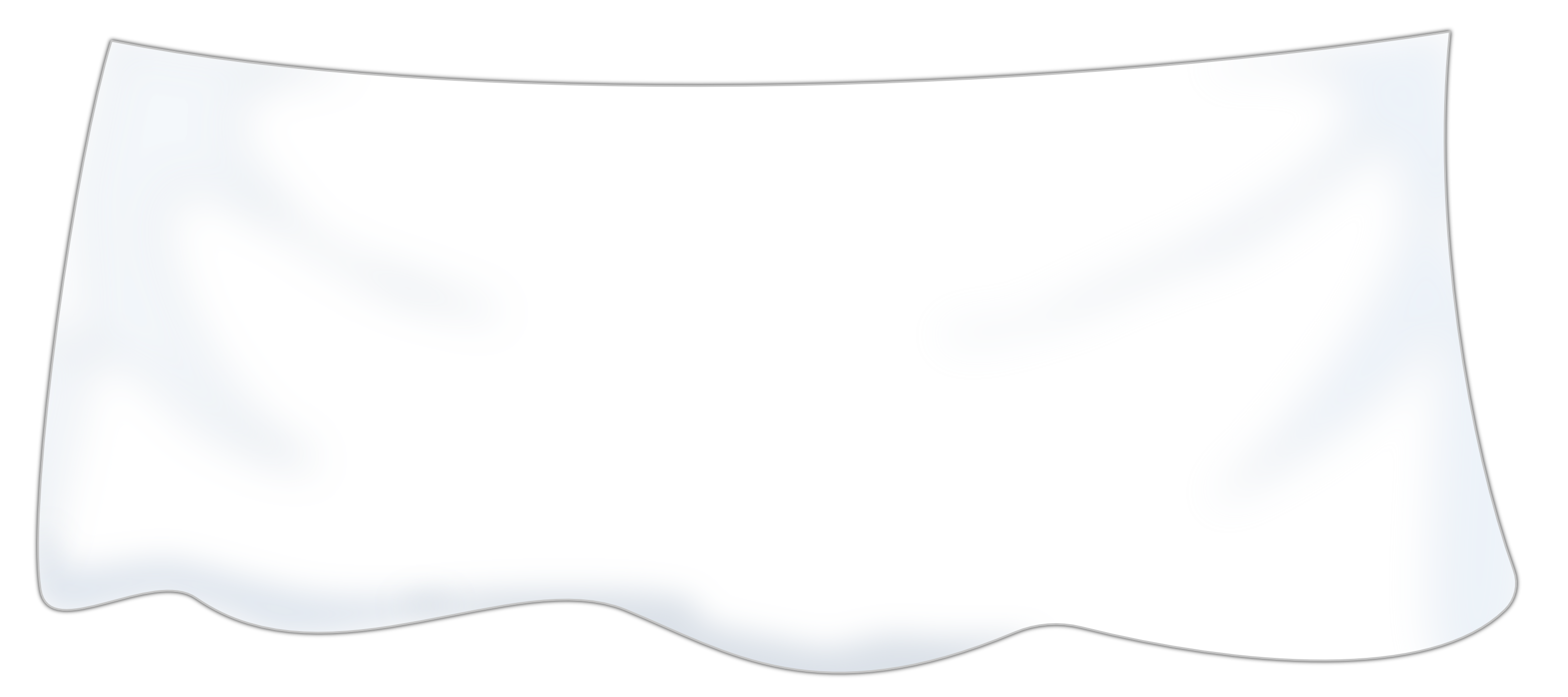 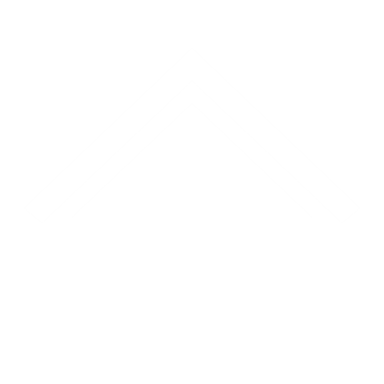 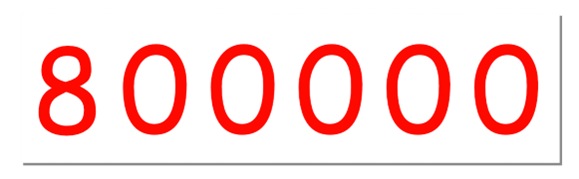 Welche Zahl liegt jetzt
unter dem Tuch?
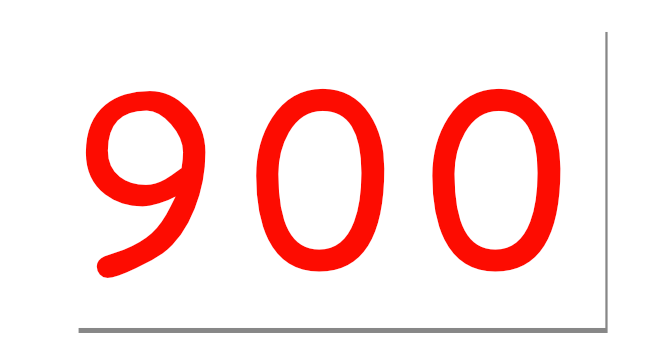 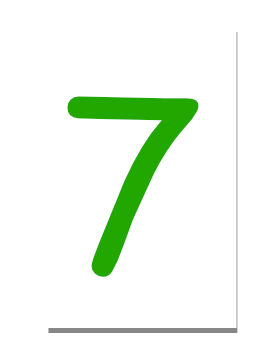 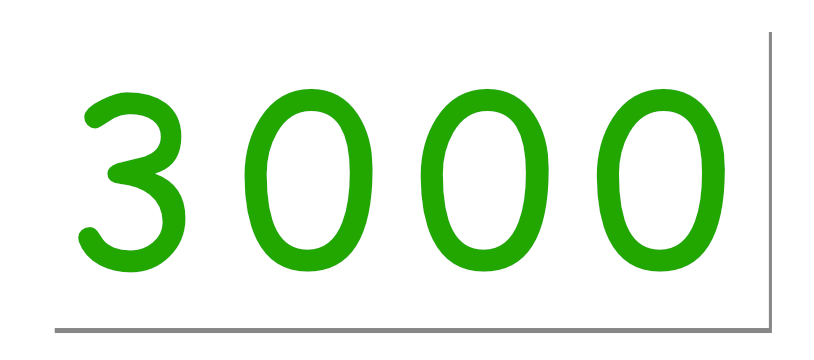 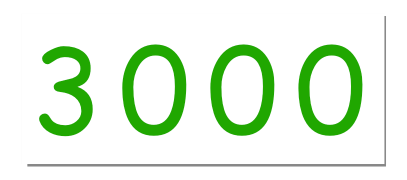 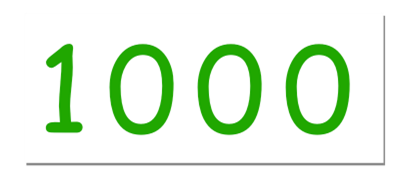 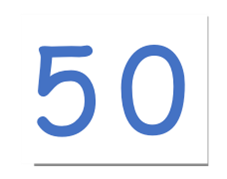 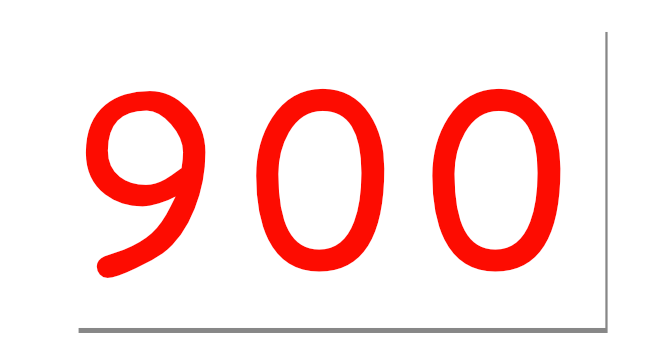 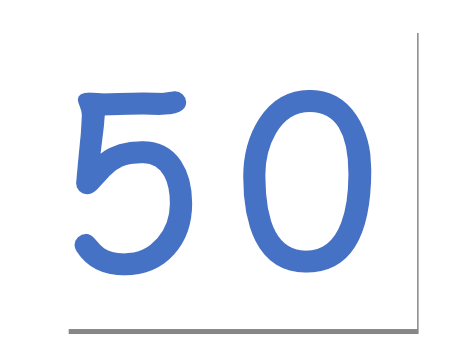 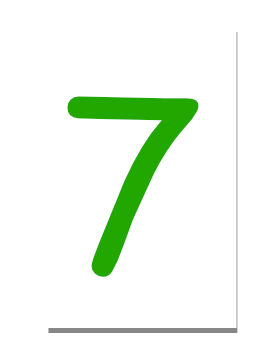 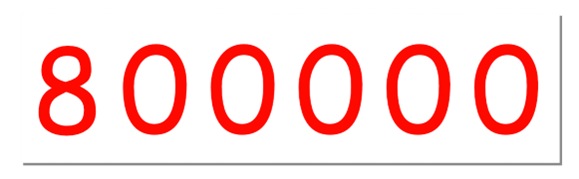 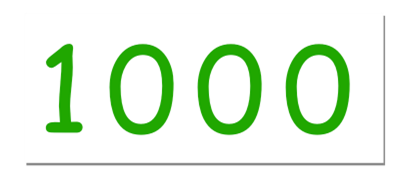 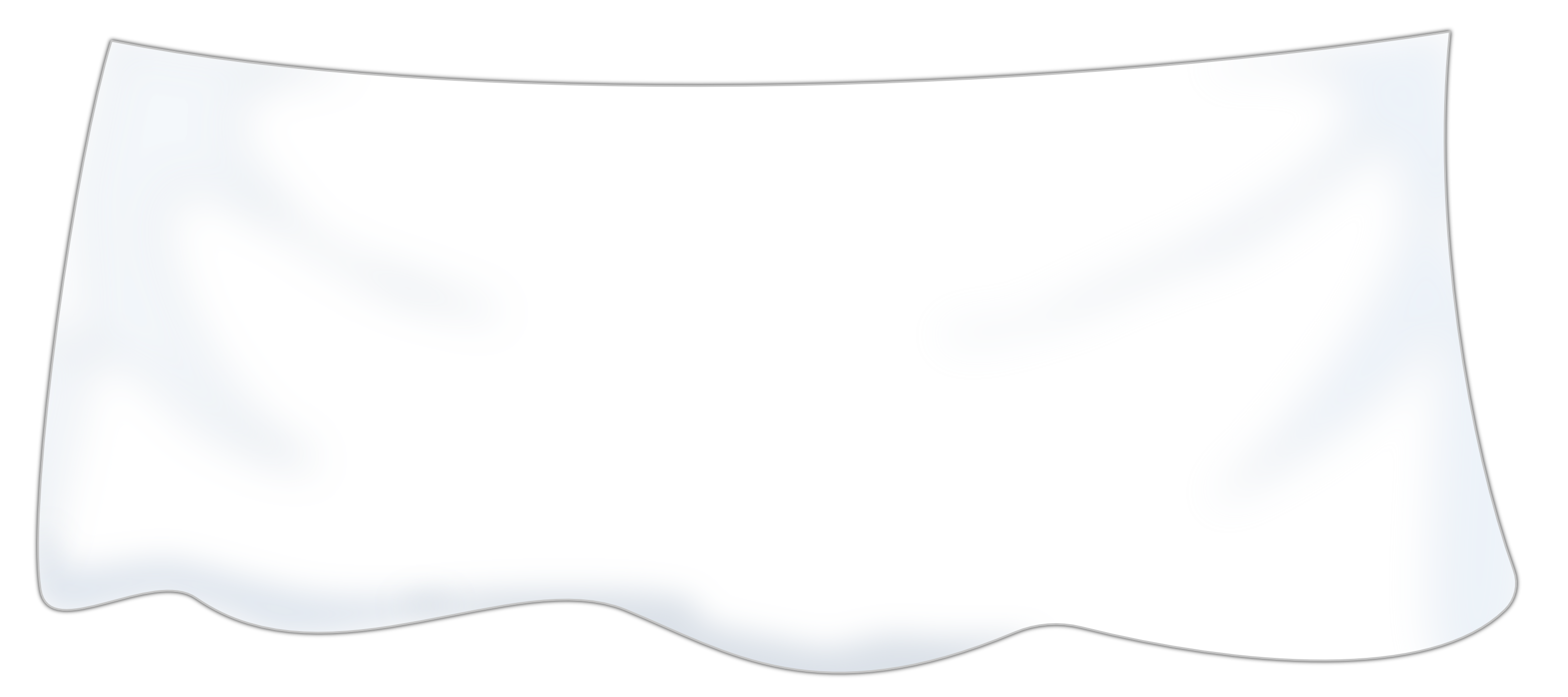 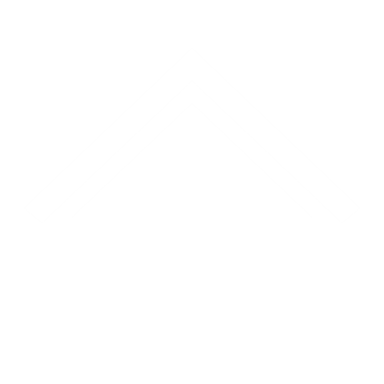 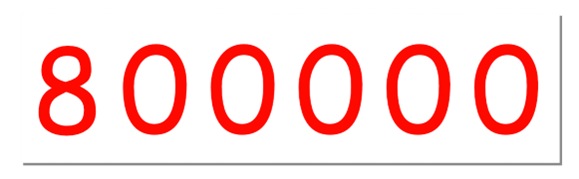 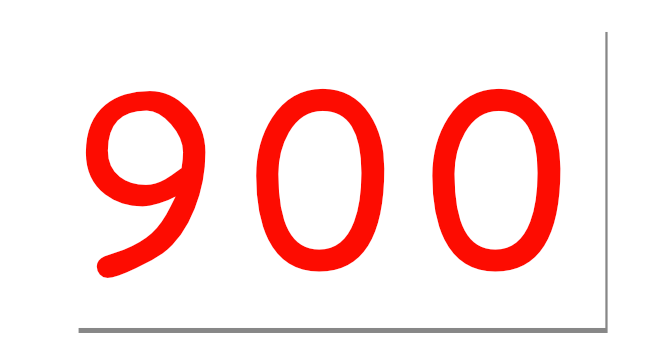 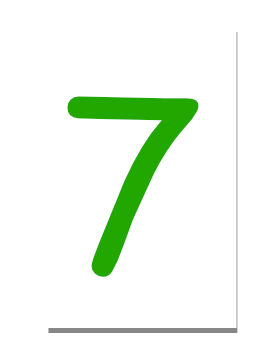 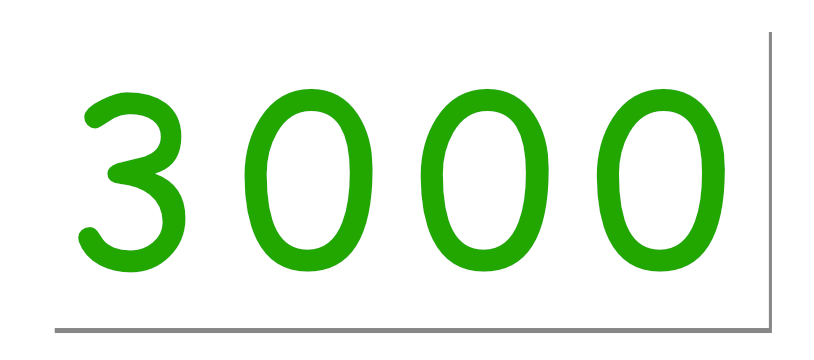 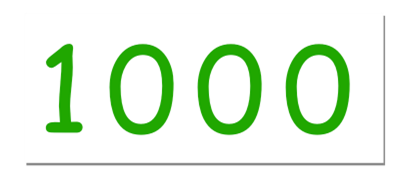 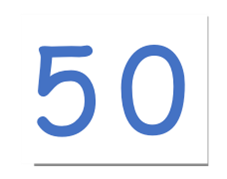 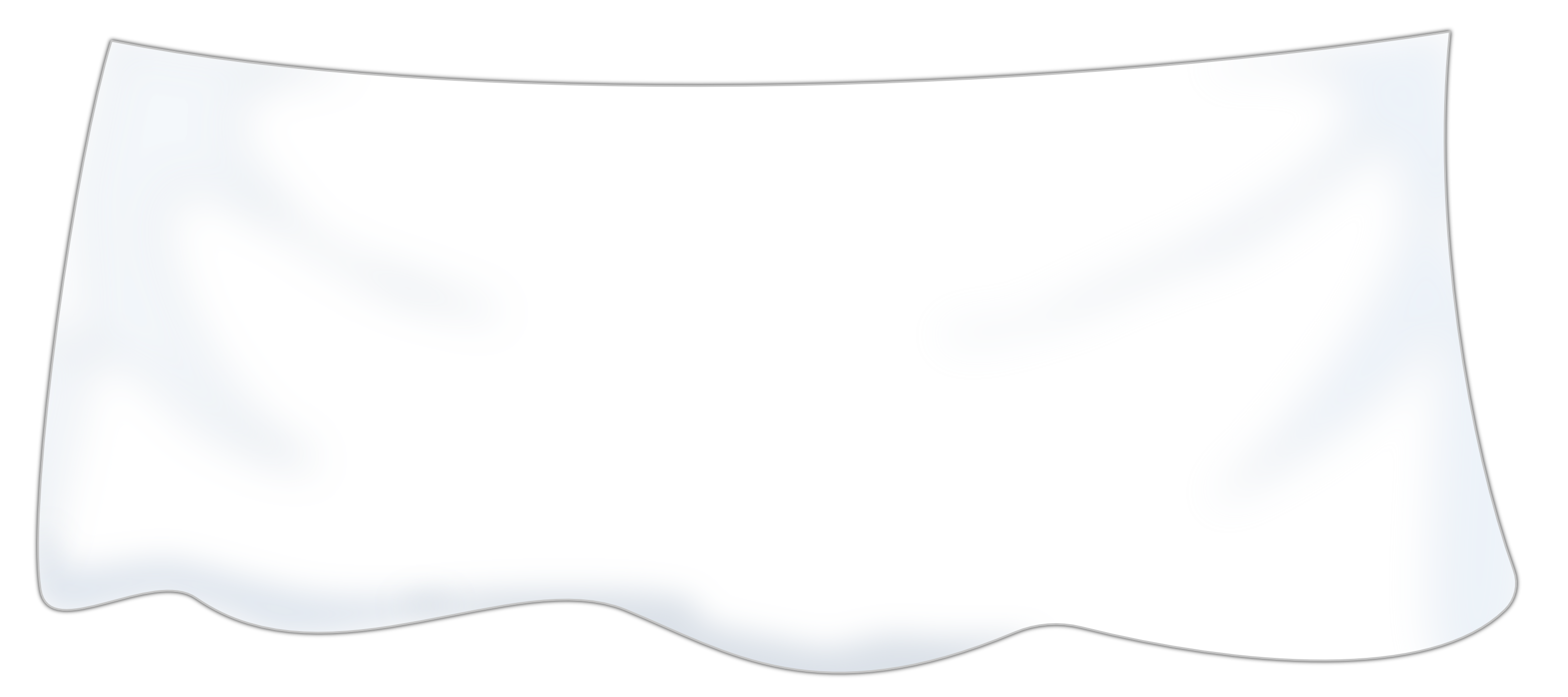 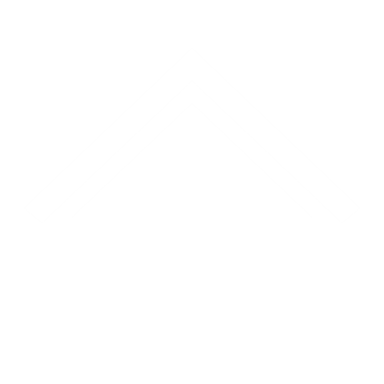 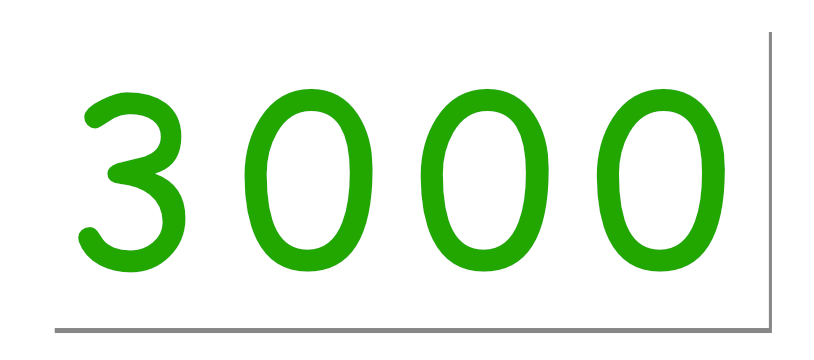 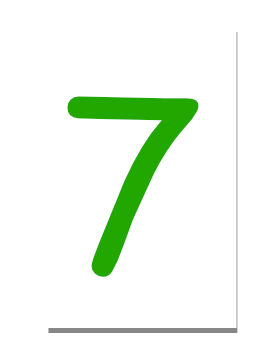 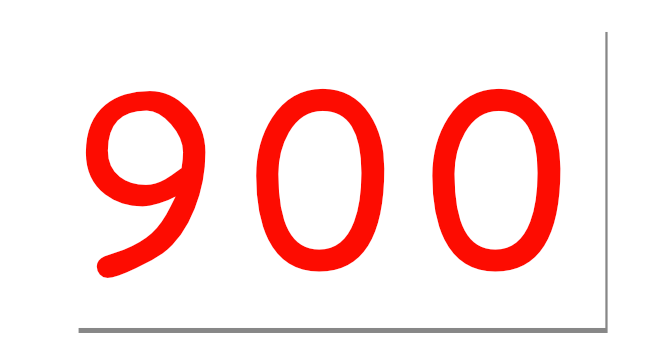 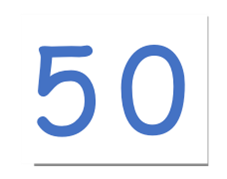 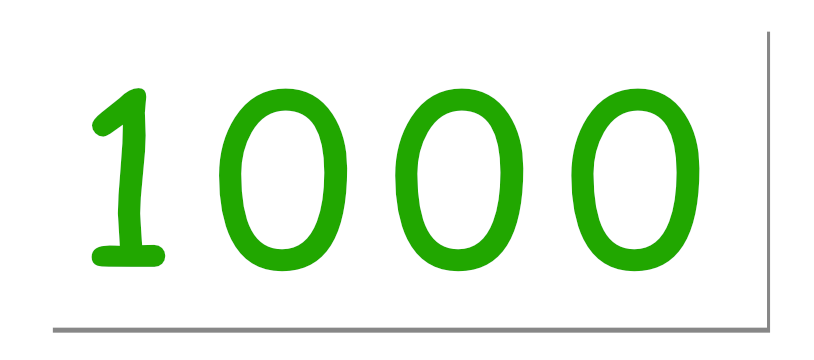 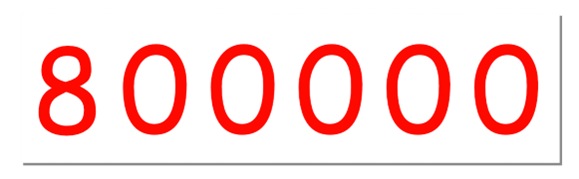 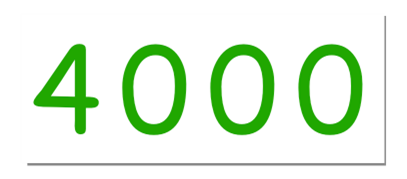 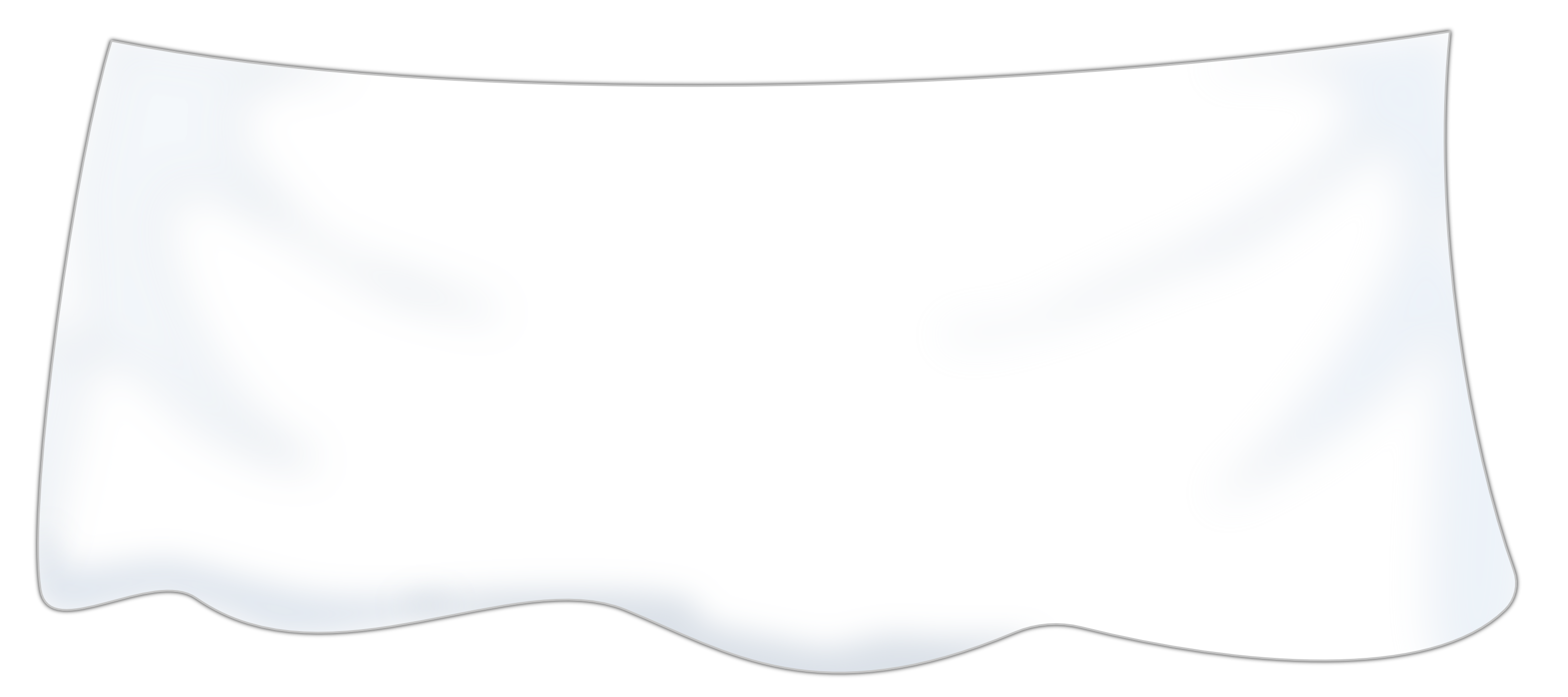 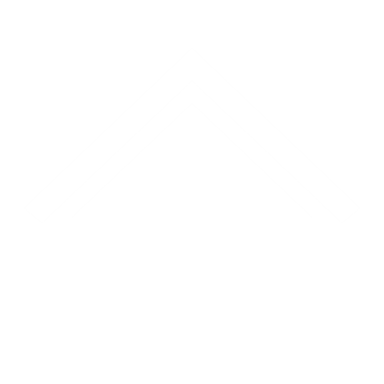 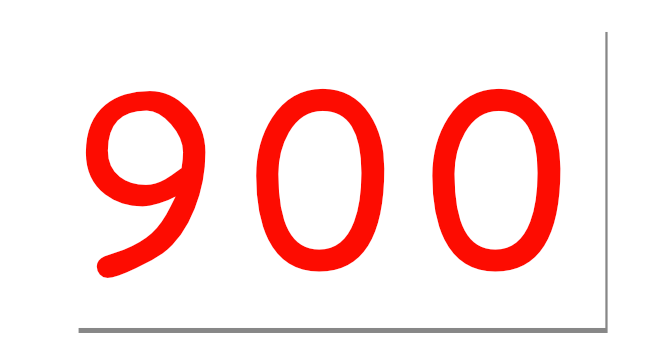 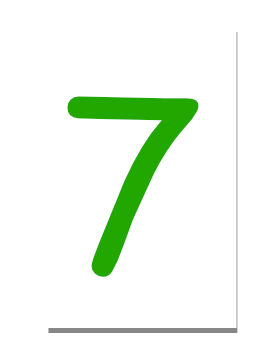 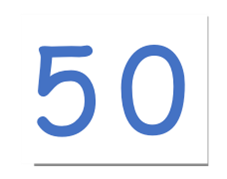 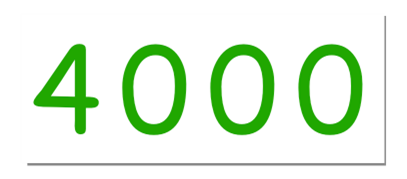 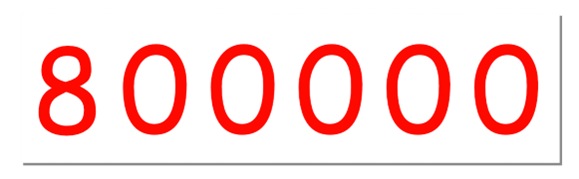 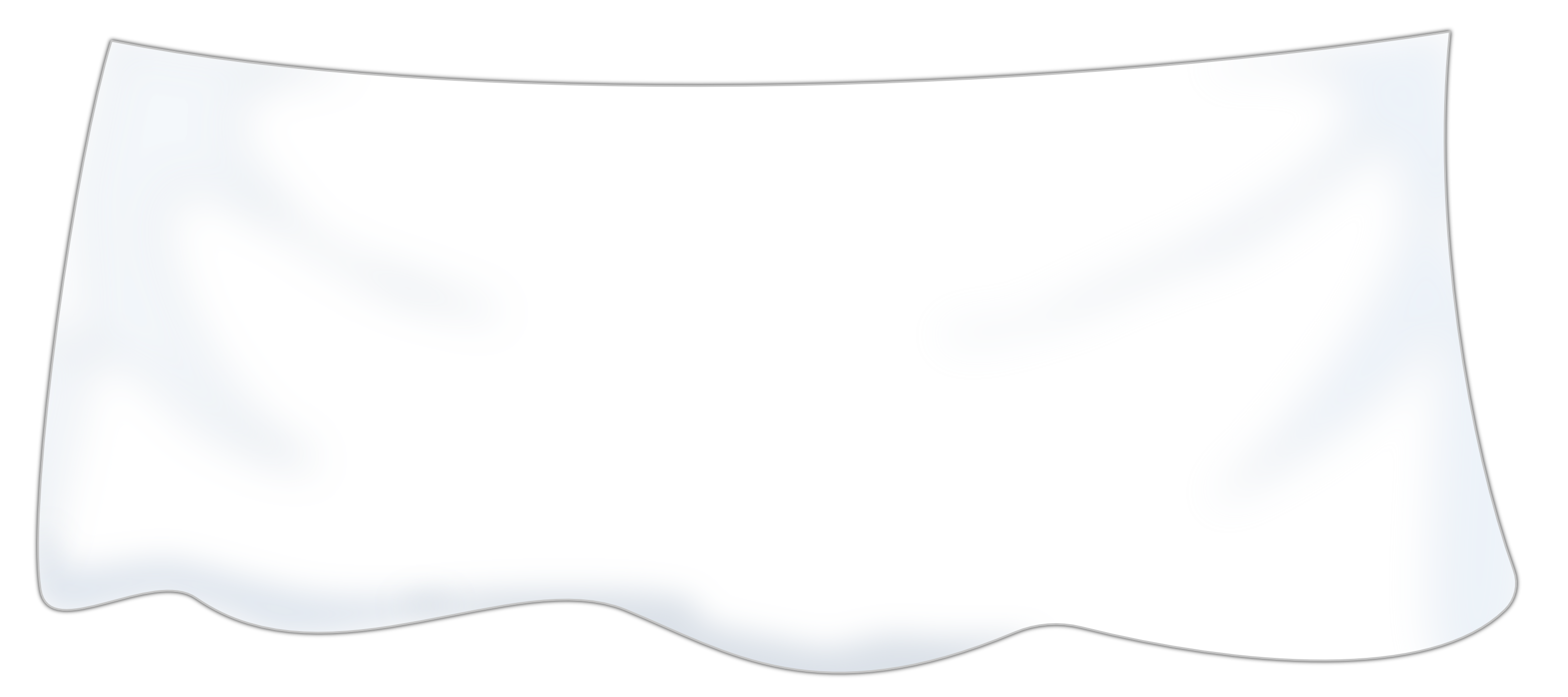 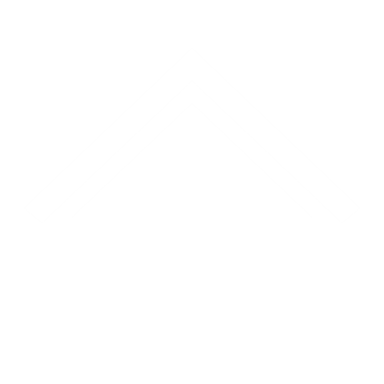 weiter
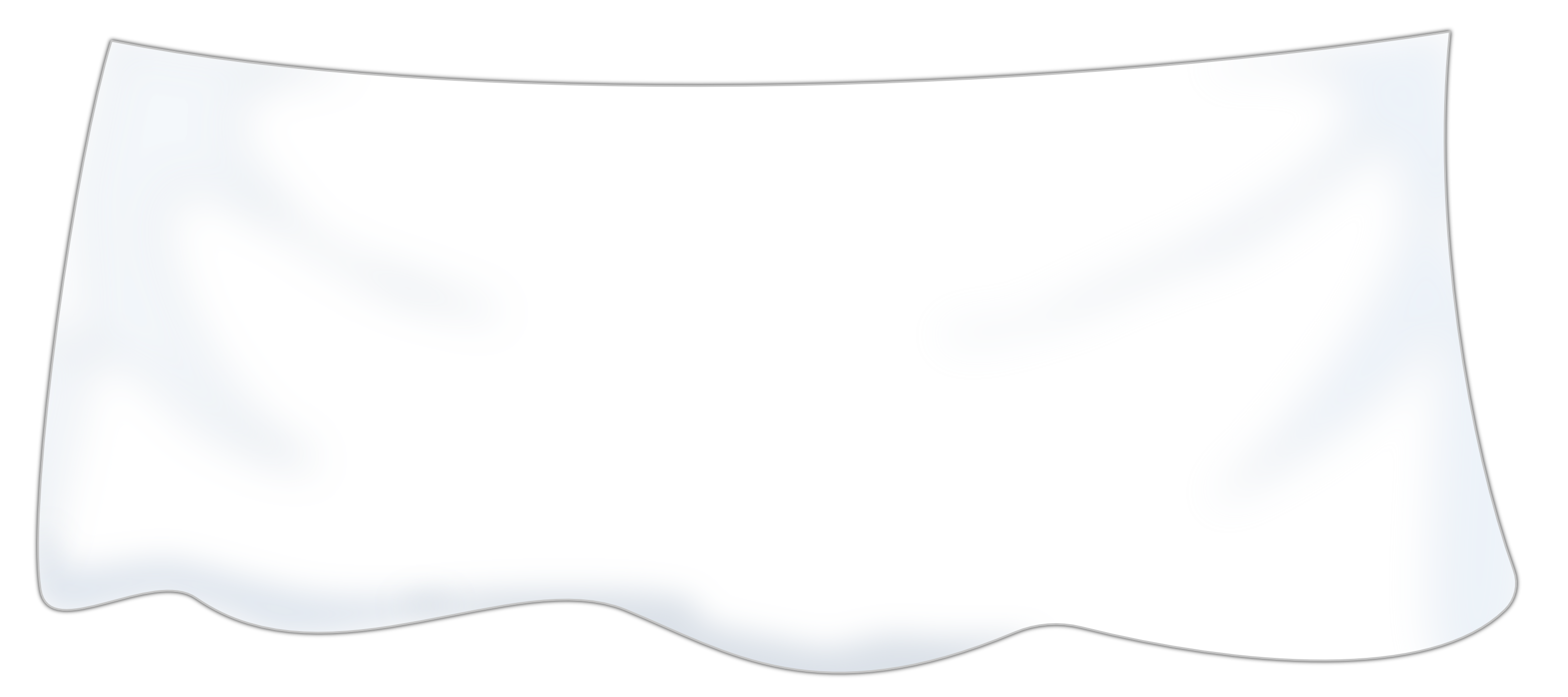 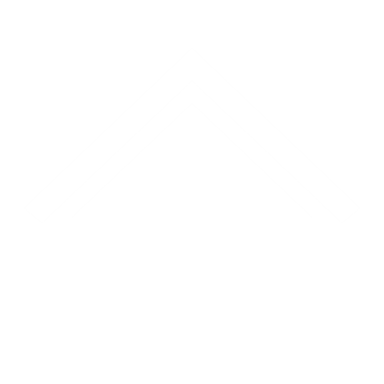 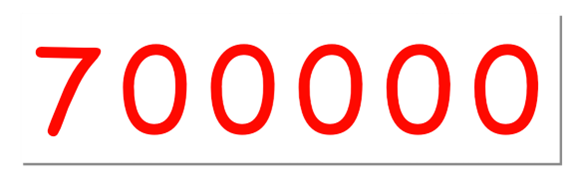 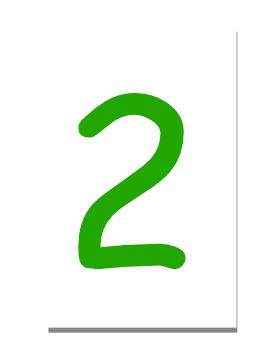 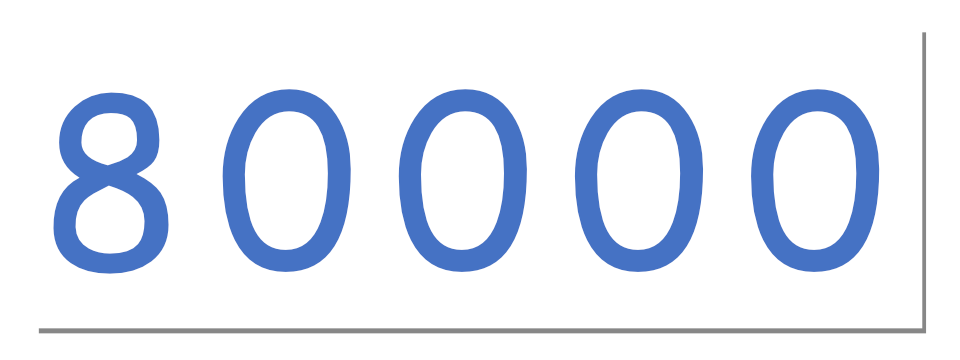 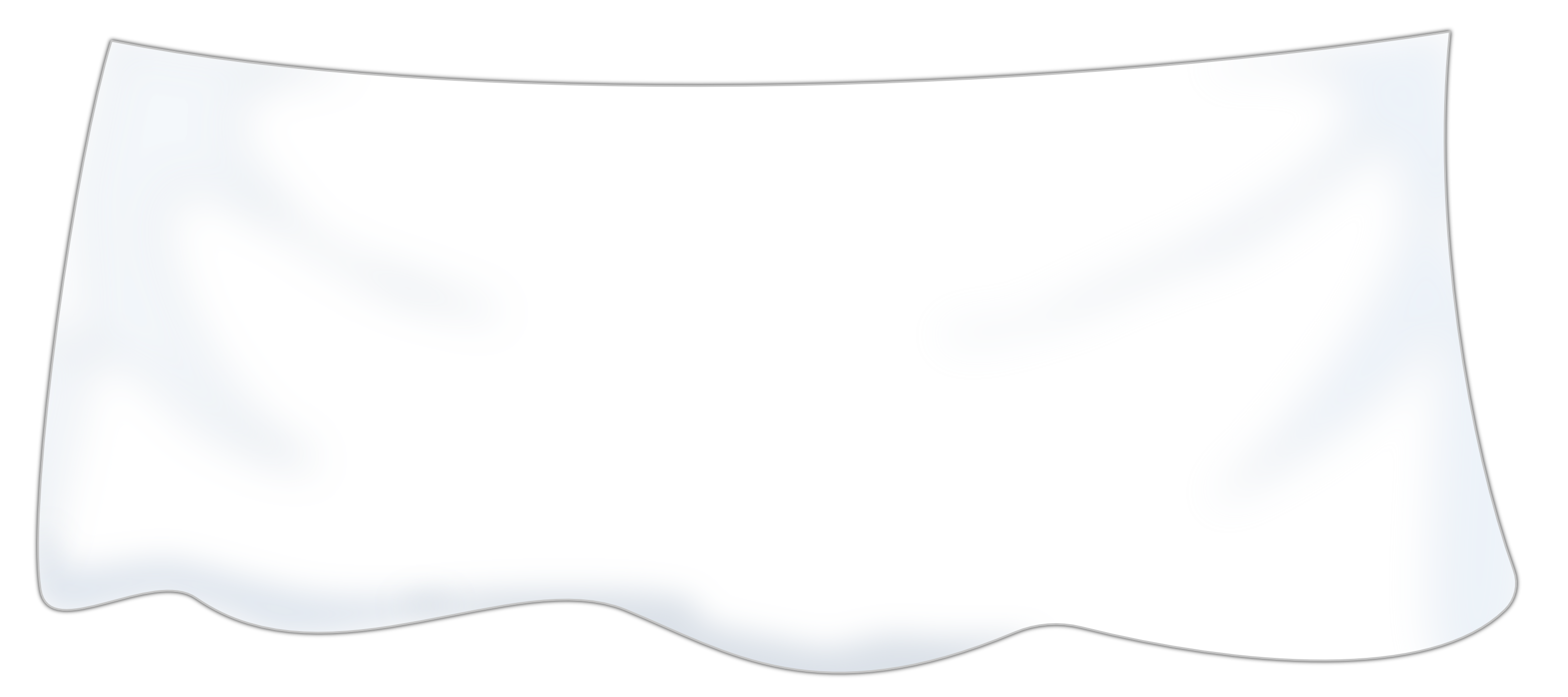 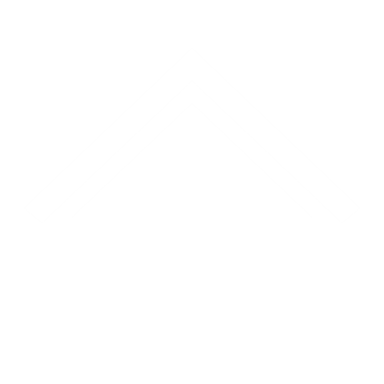 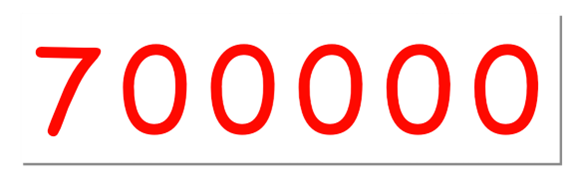 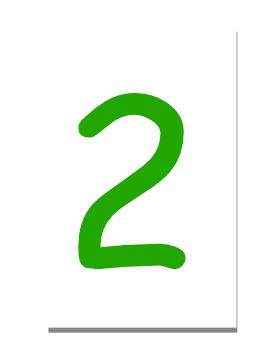 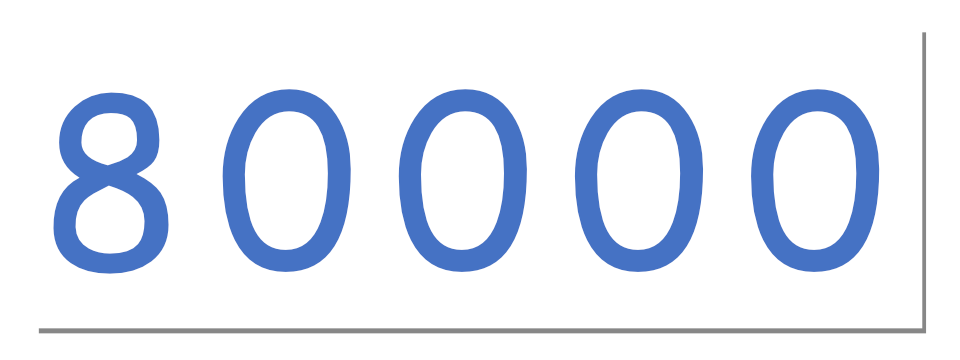 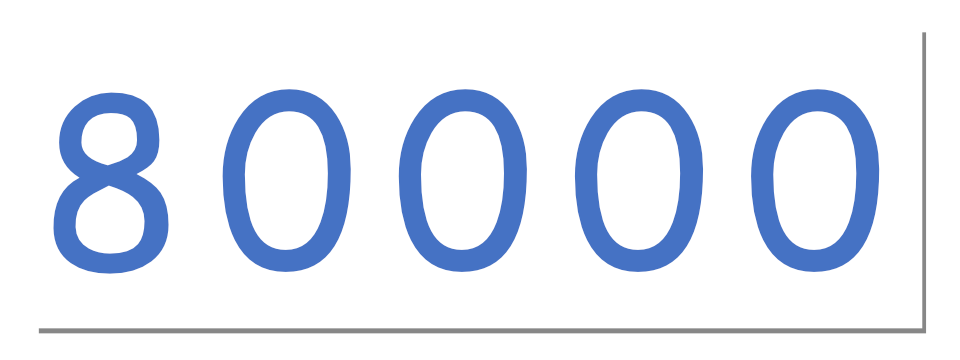 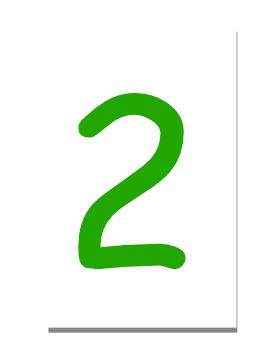 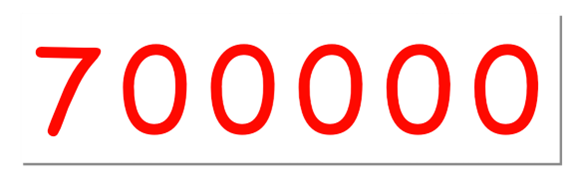 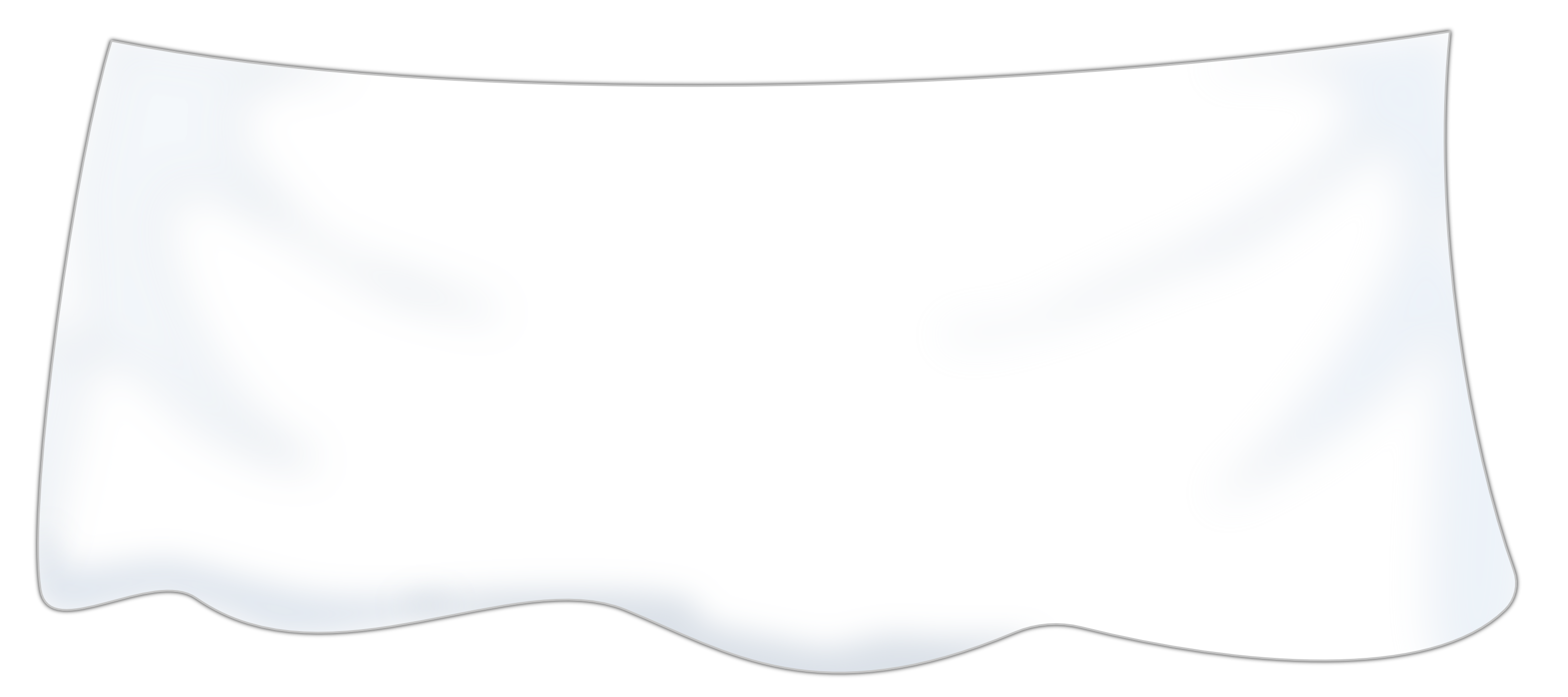 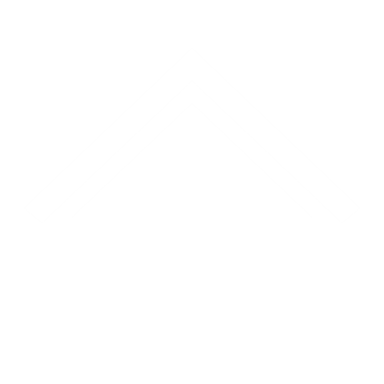 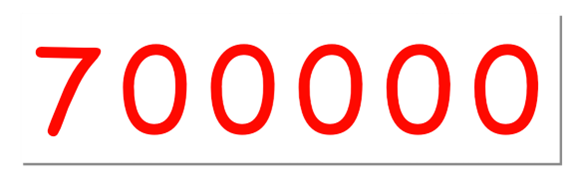 Welche Zahl liegt jetzt
unter dem Tuch?
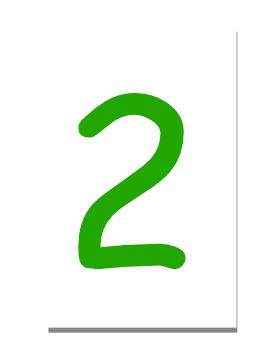 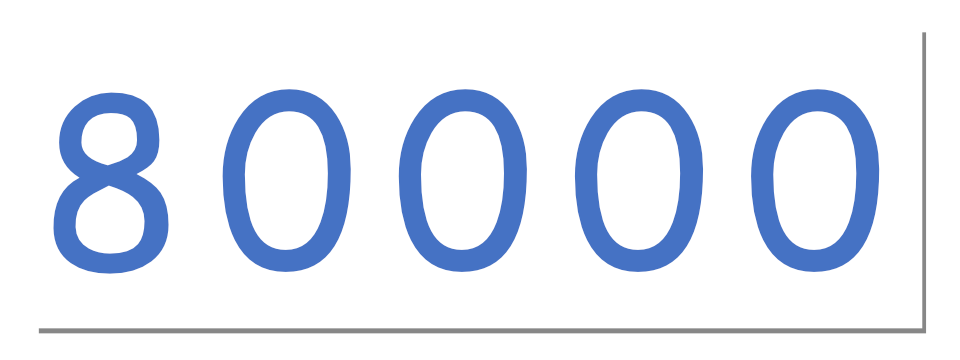 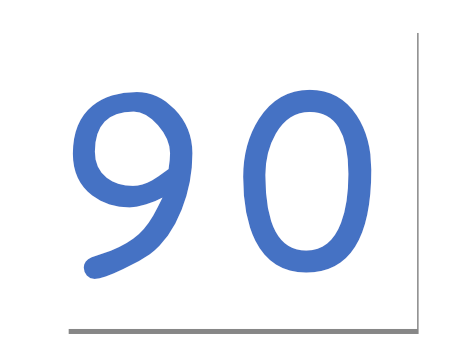 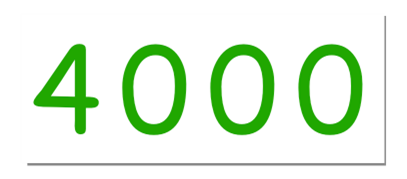 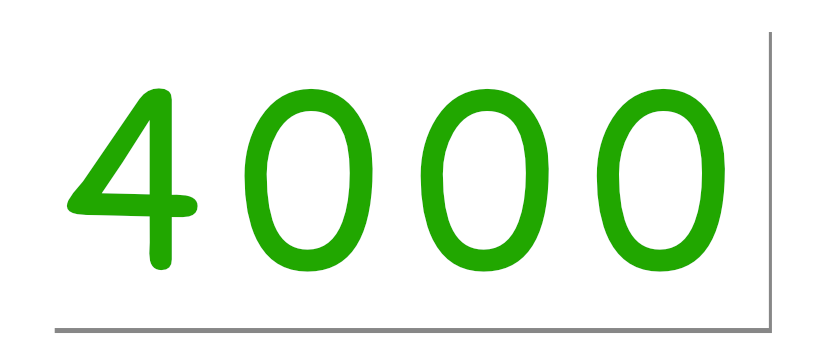 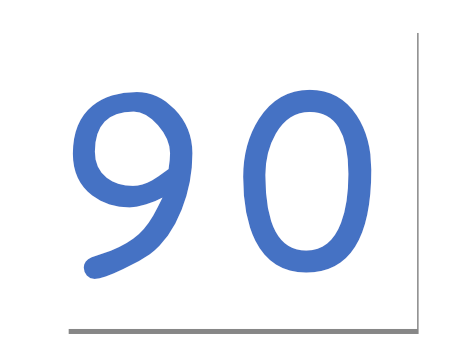 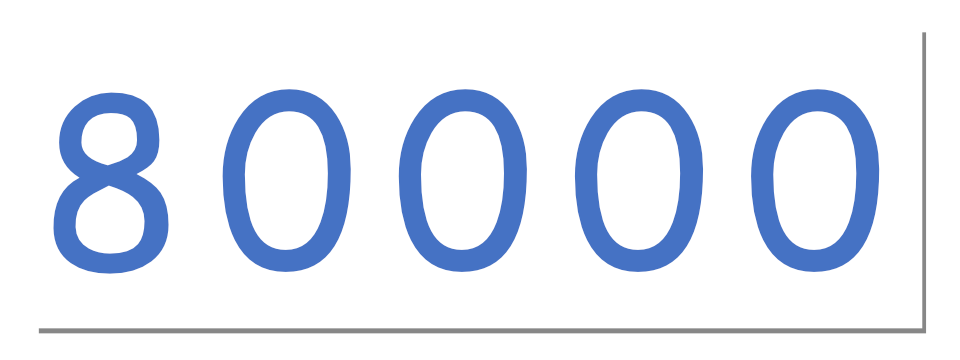 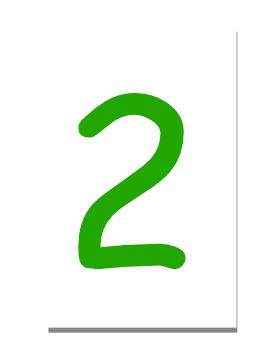 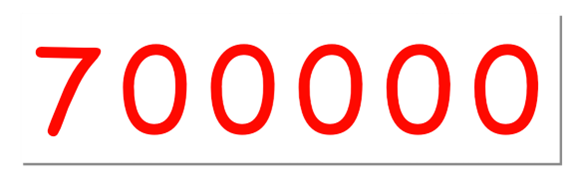 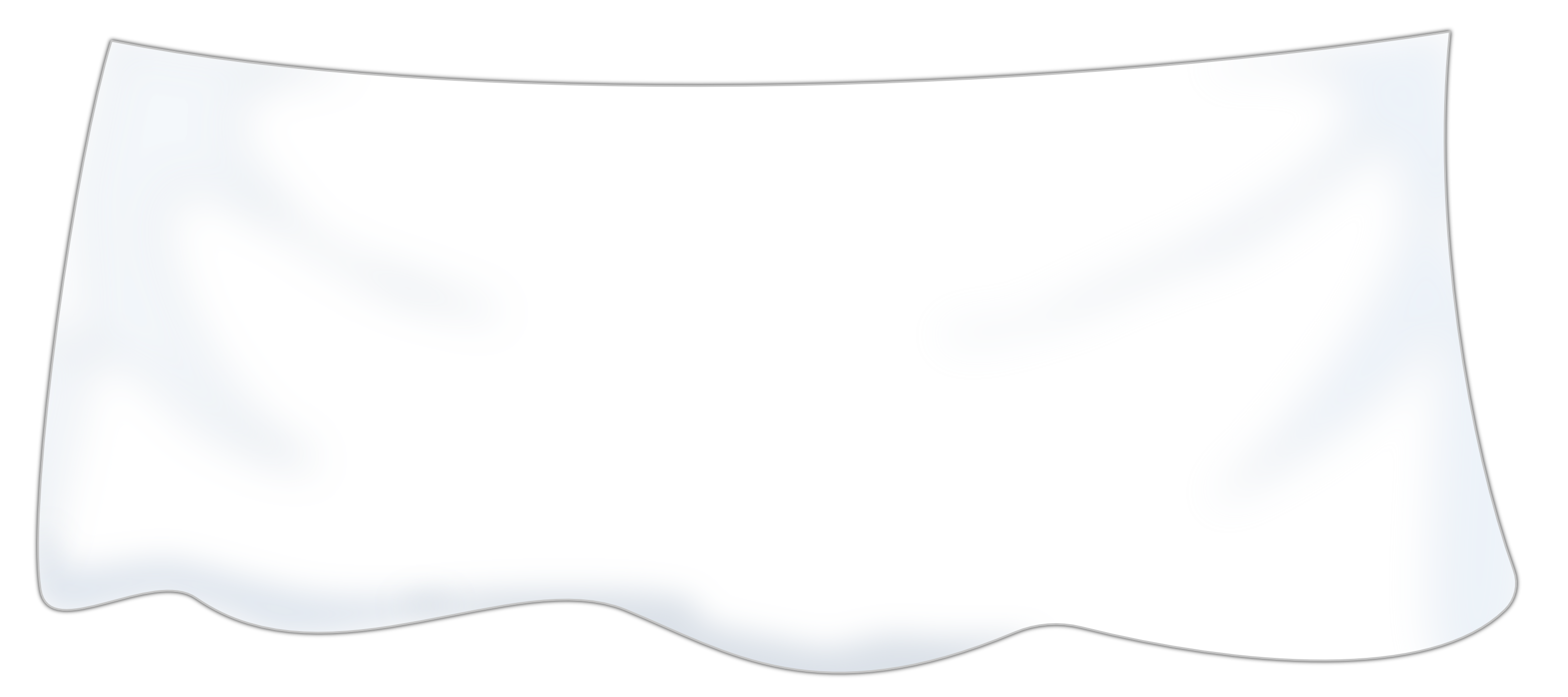 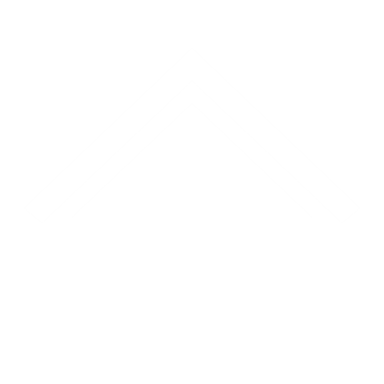 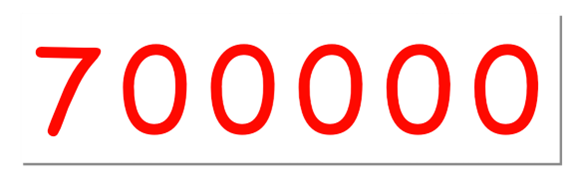 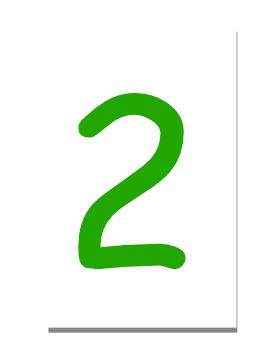 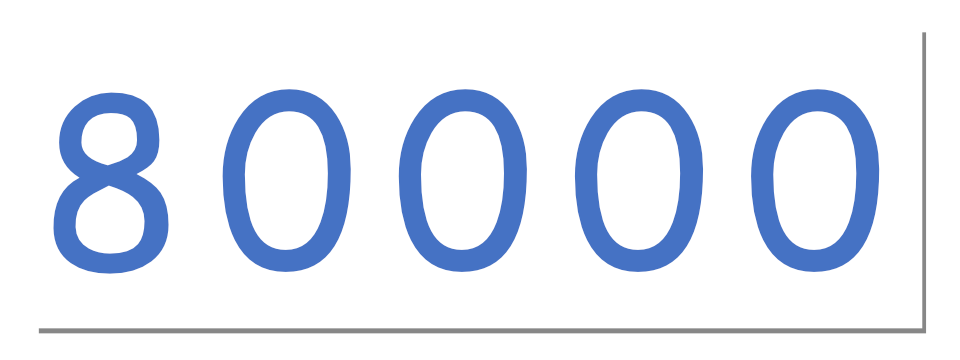 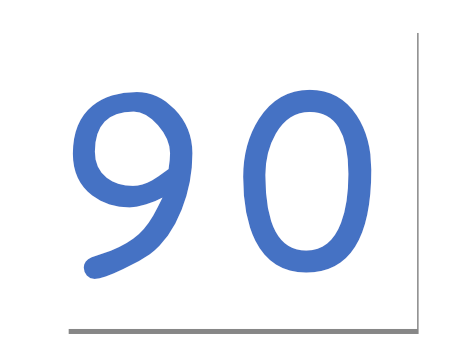 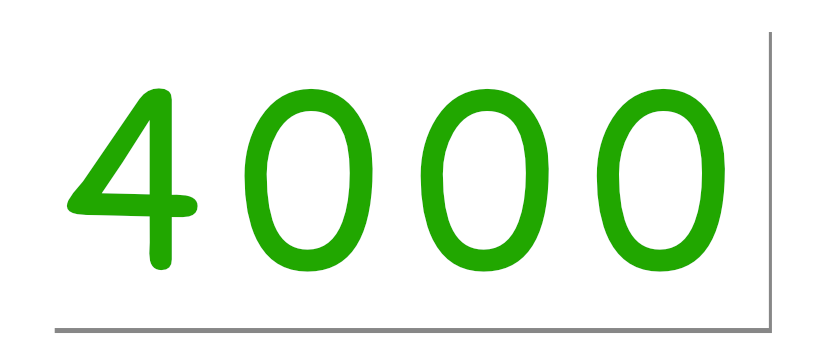 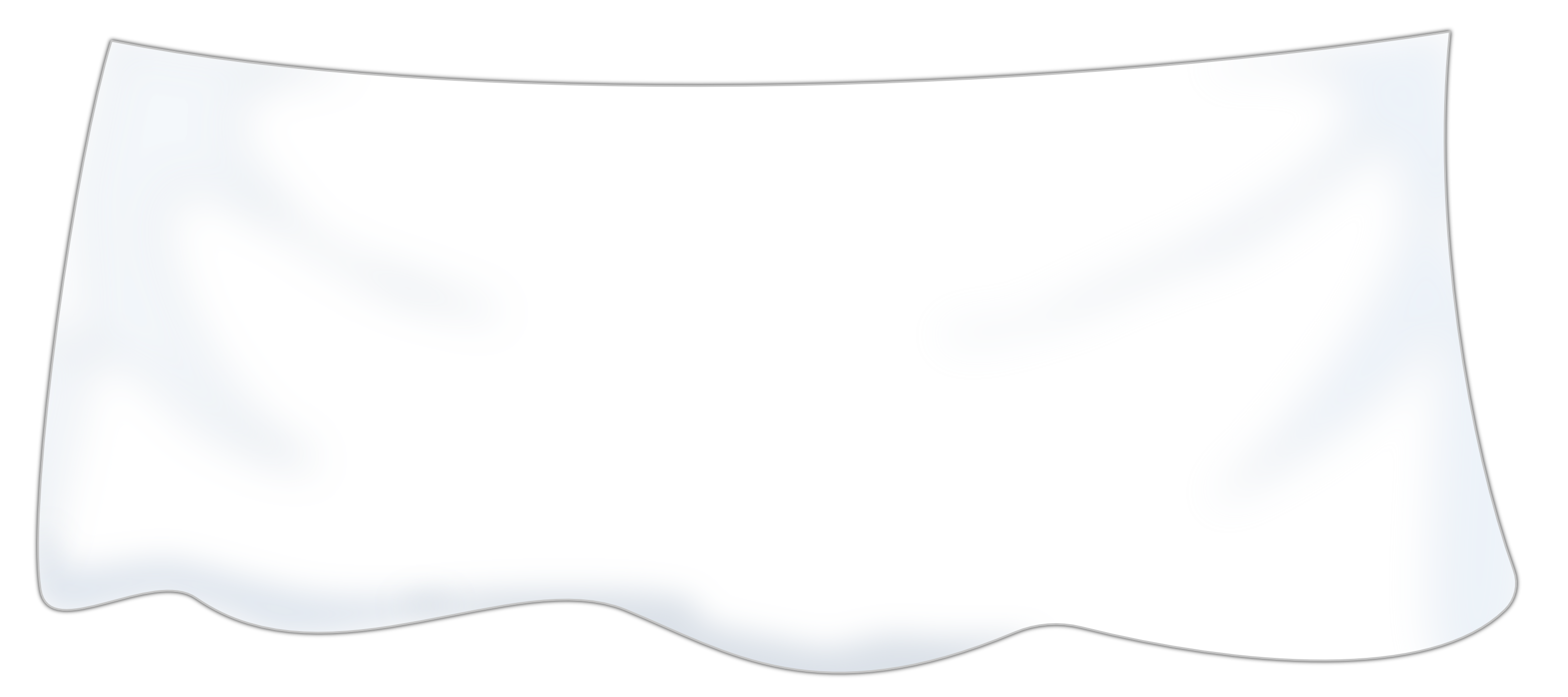 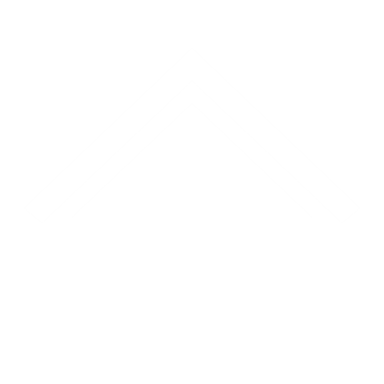 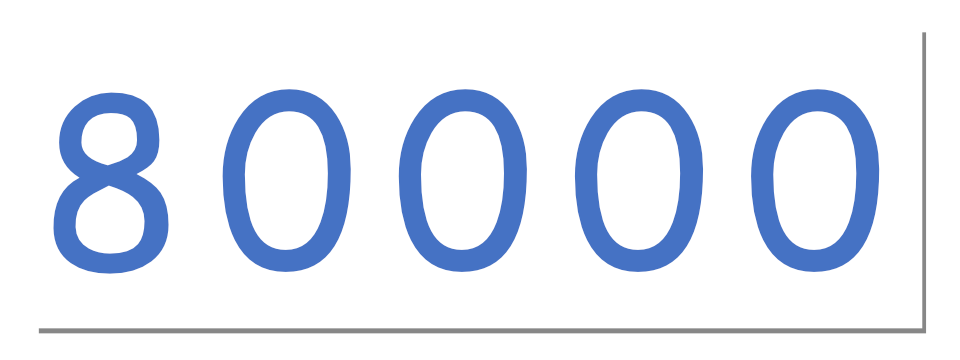 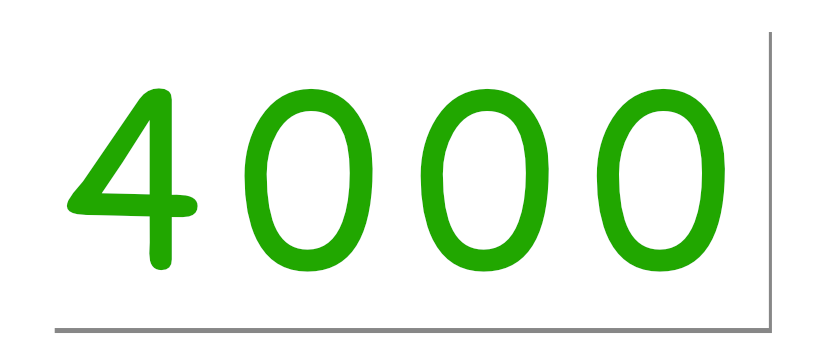 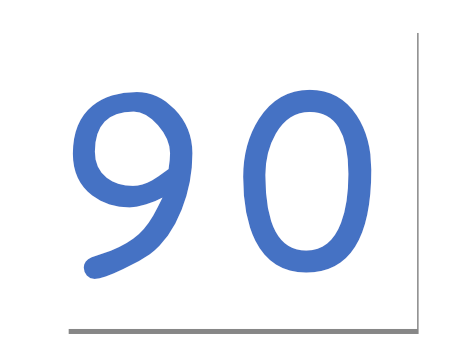 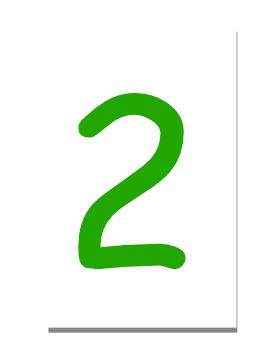 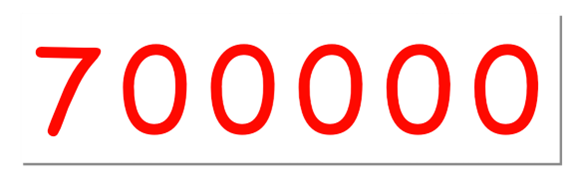 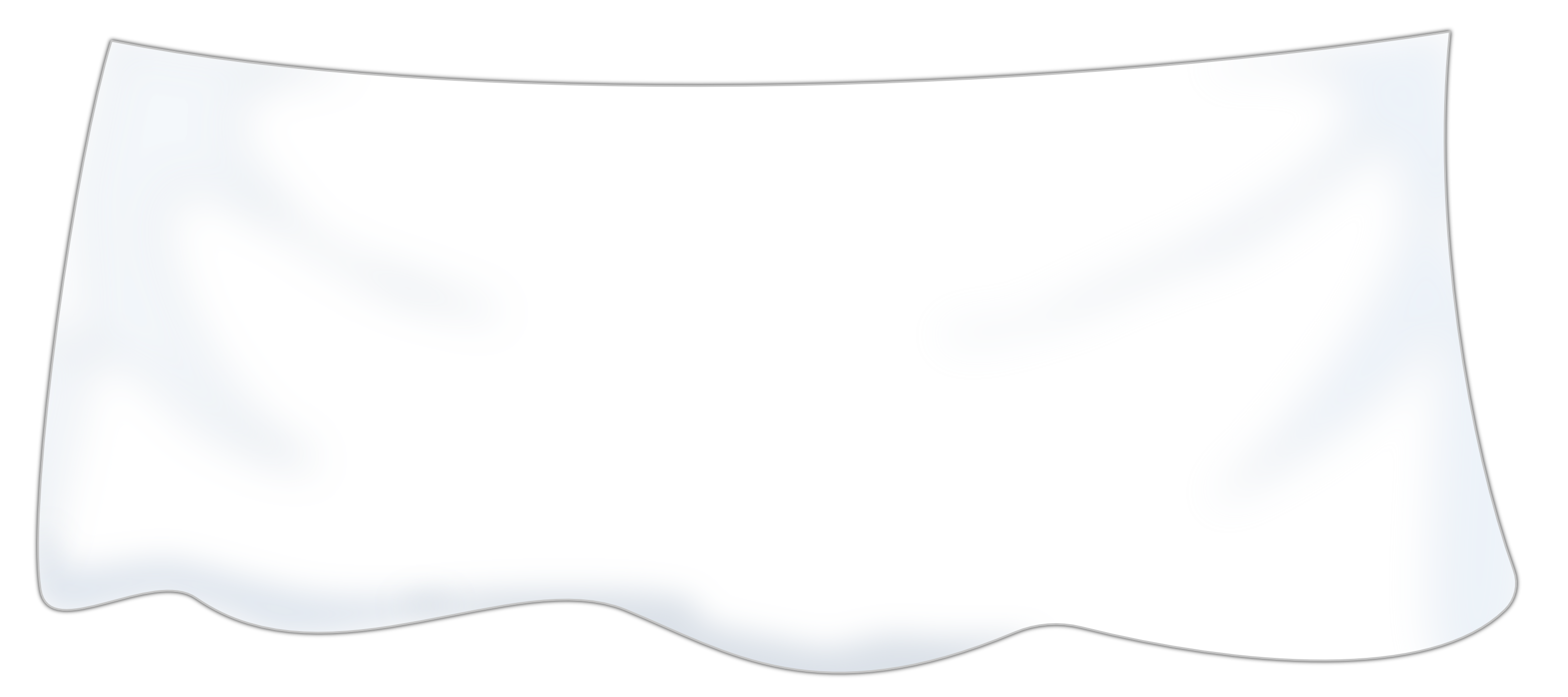 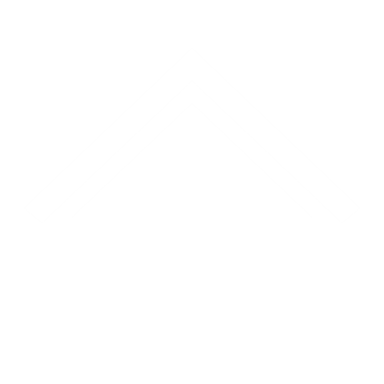 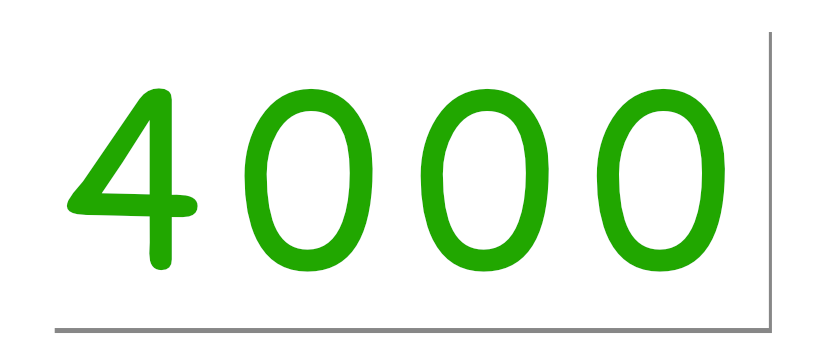 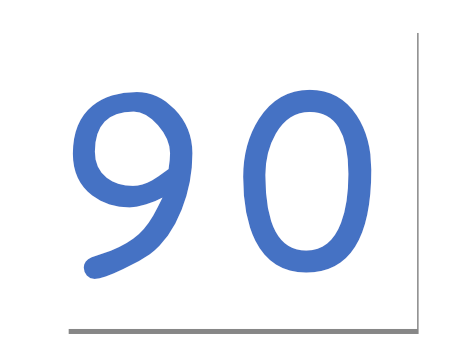 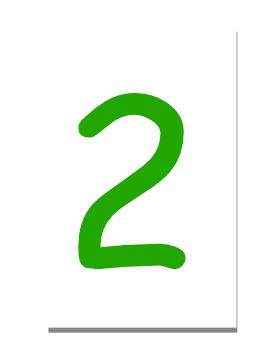 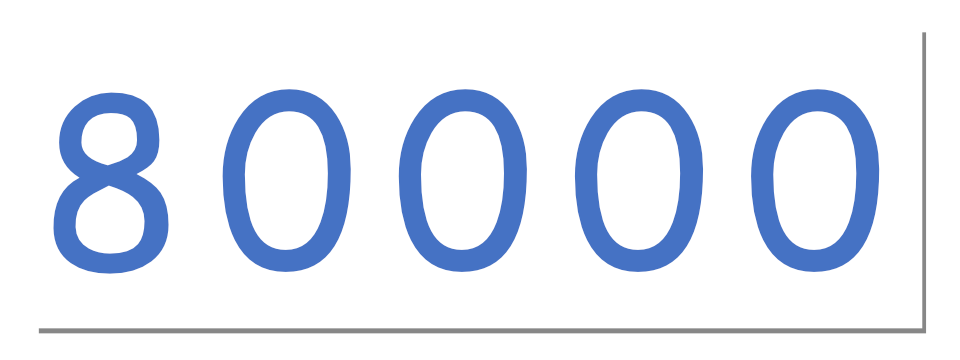 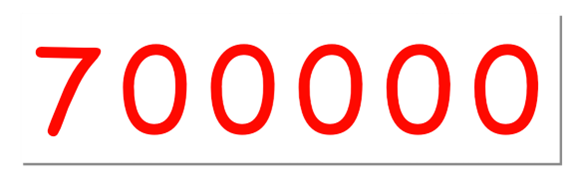 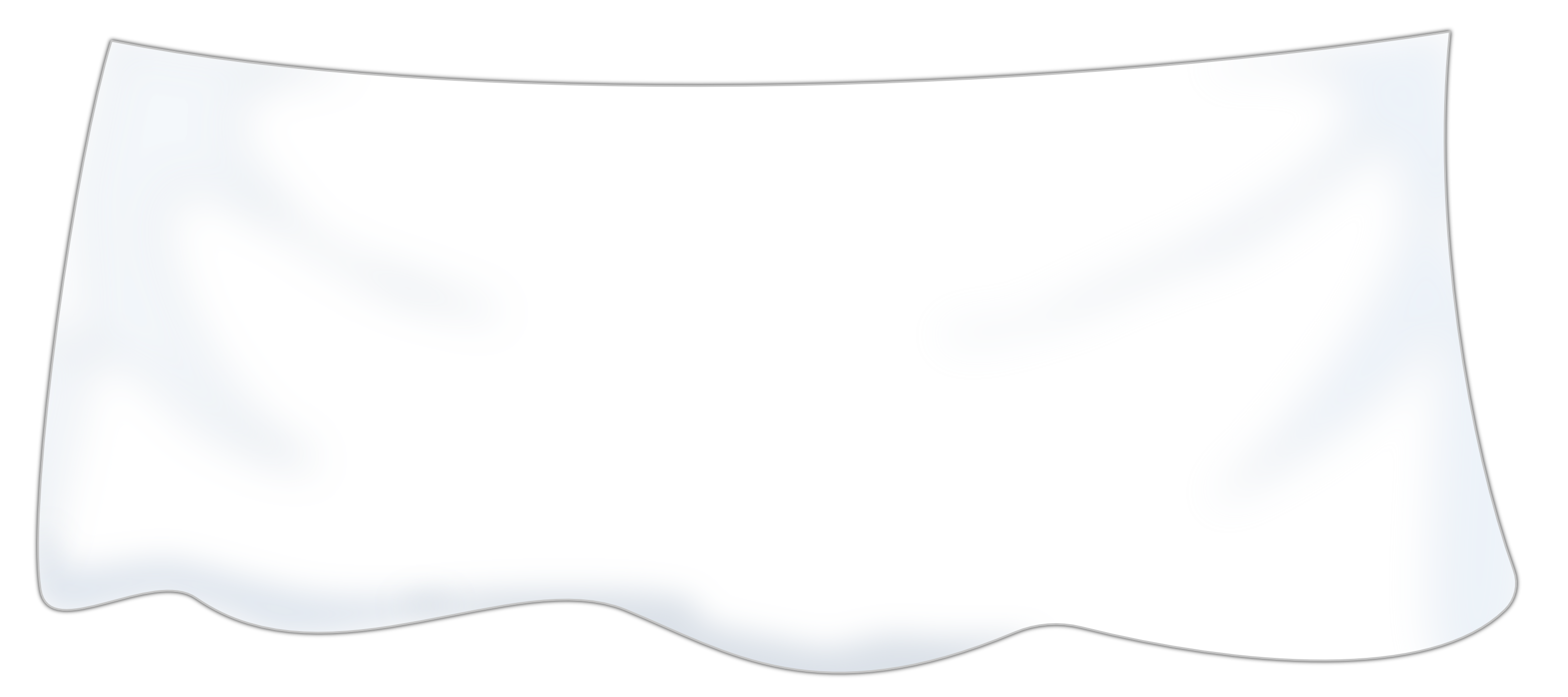 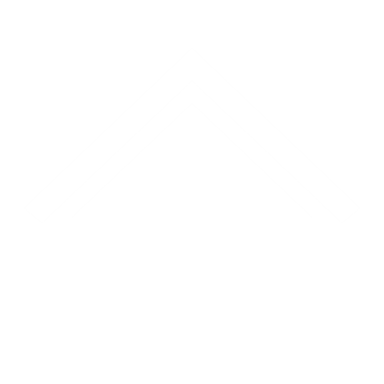 weiter
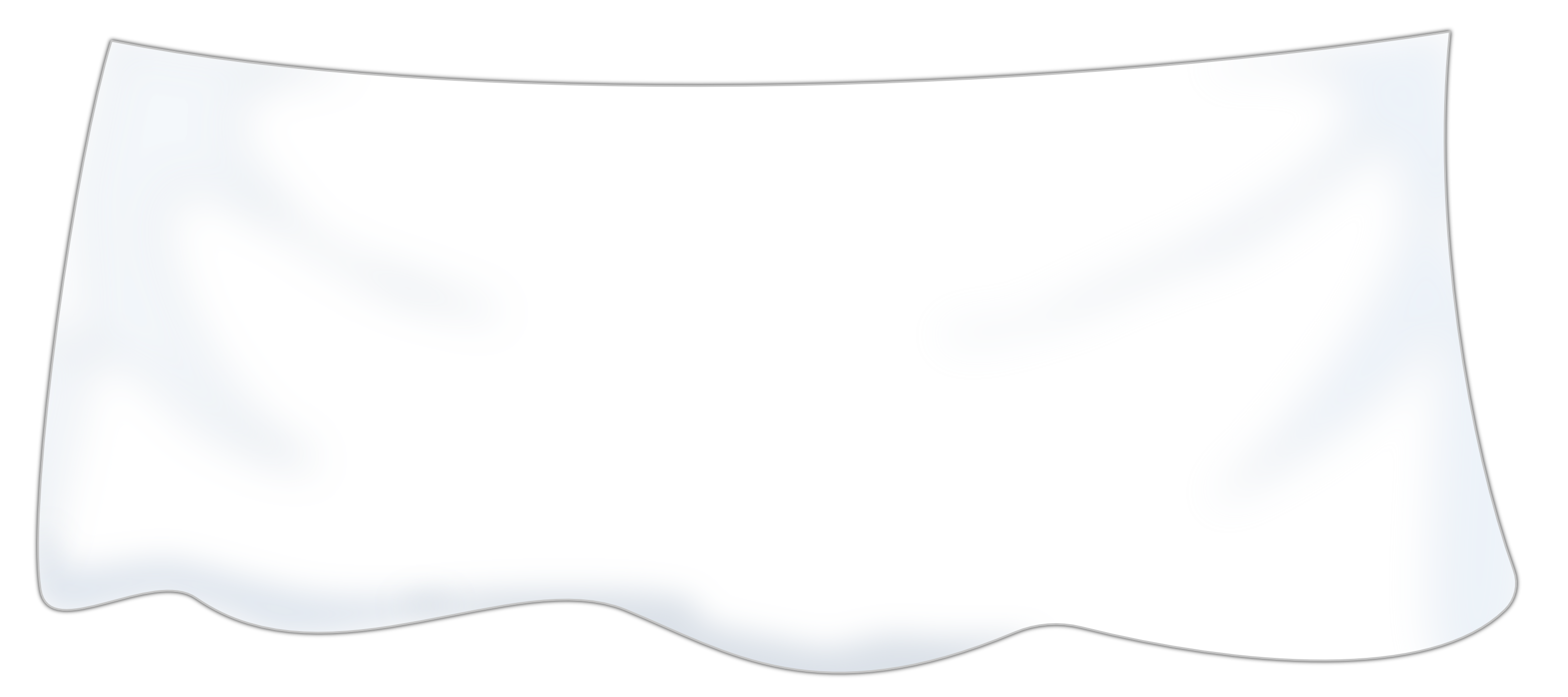 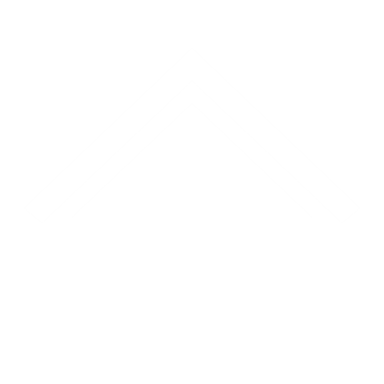 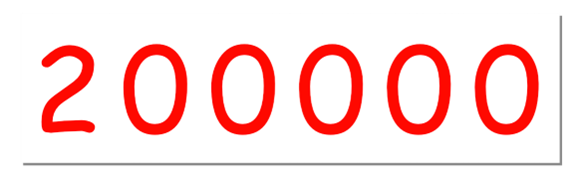 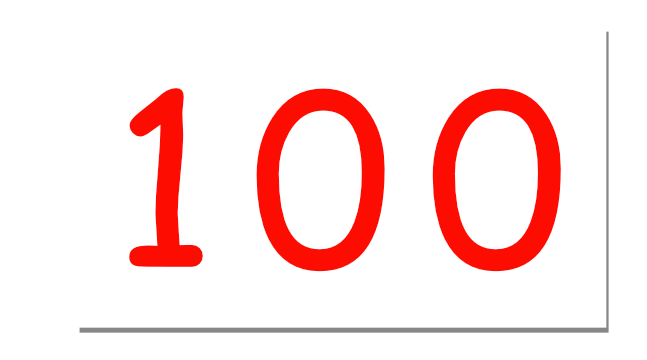 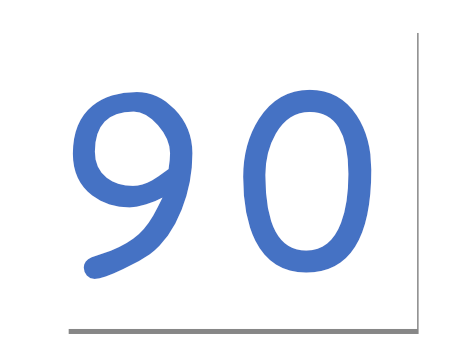 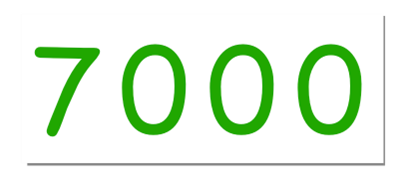 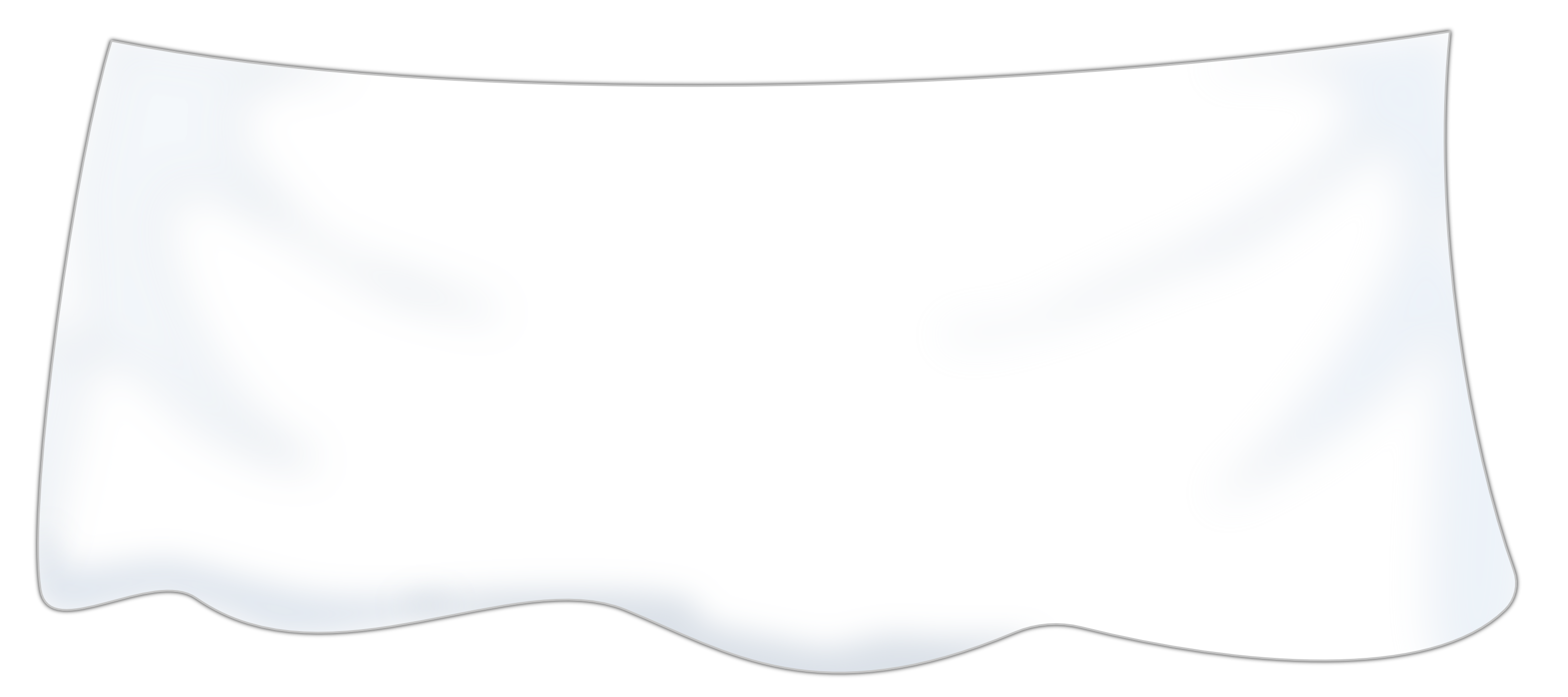 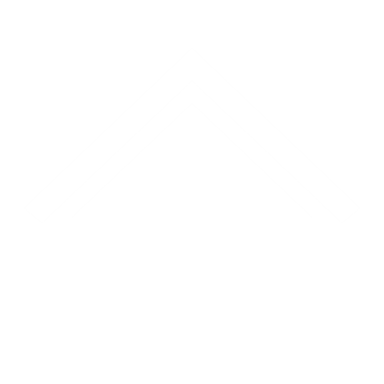 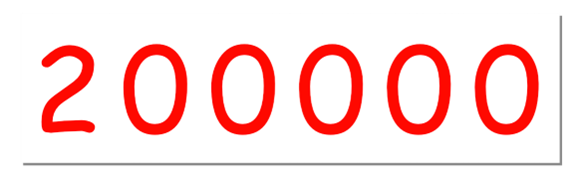 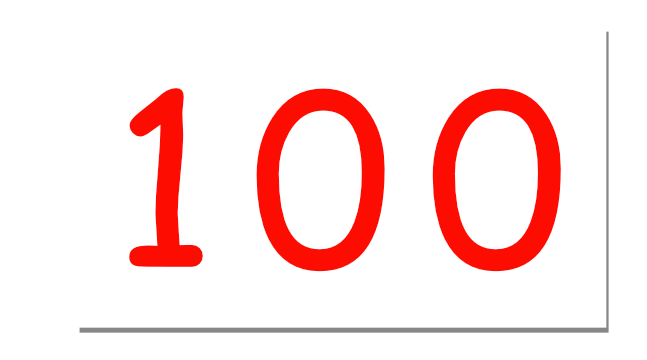 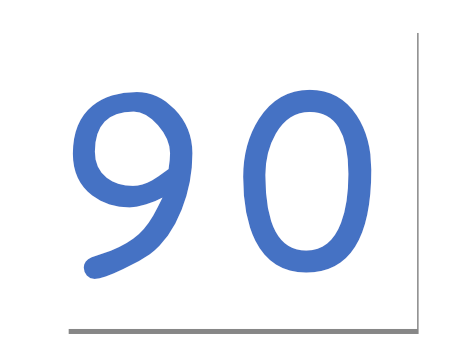 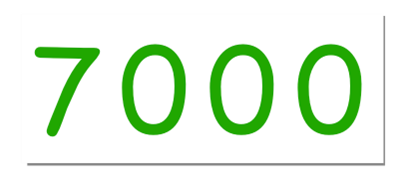 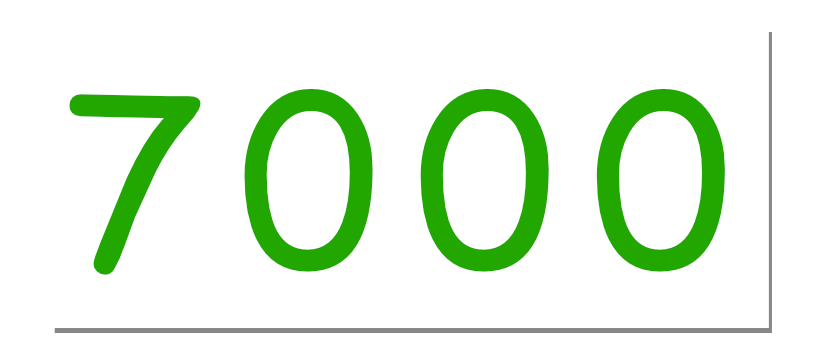 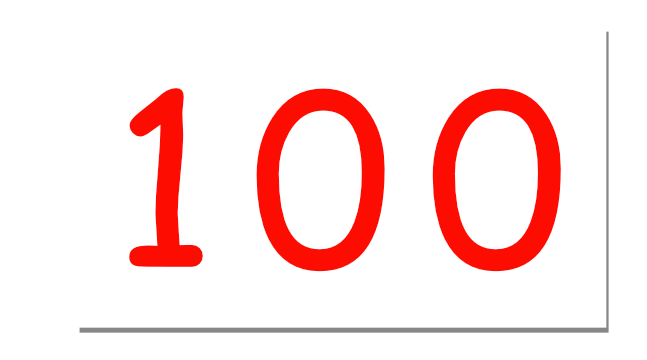 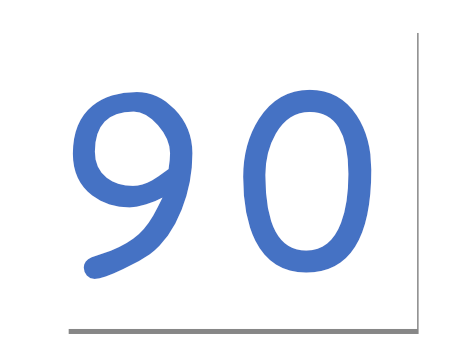 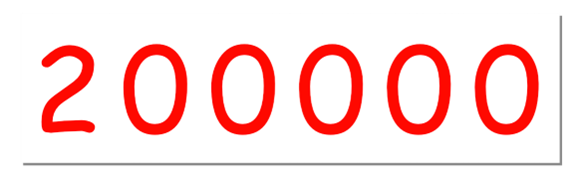 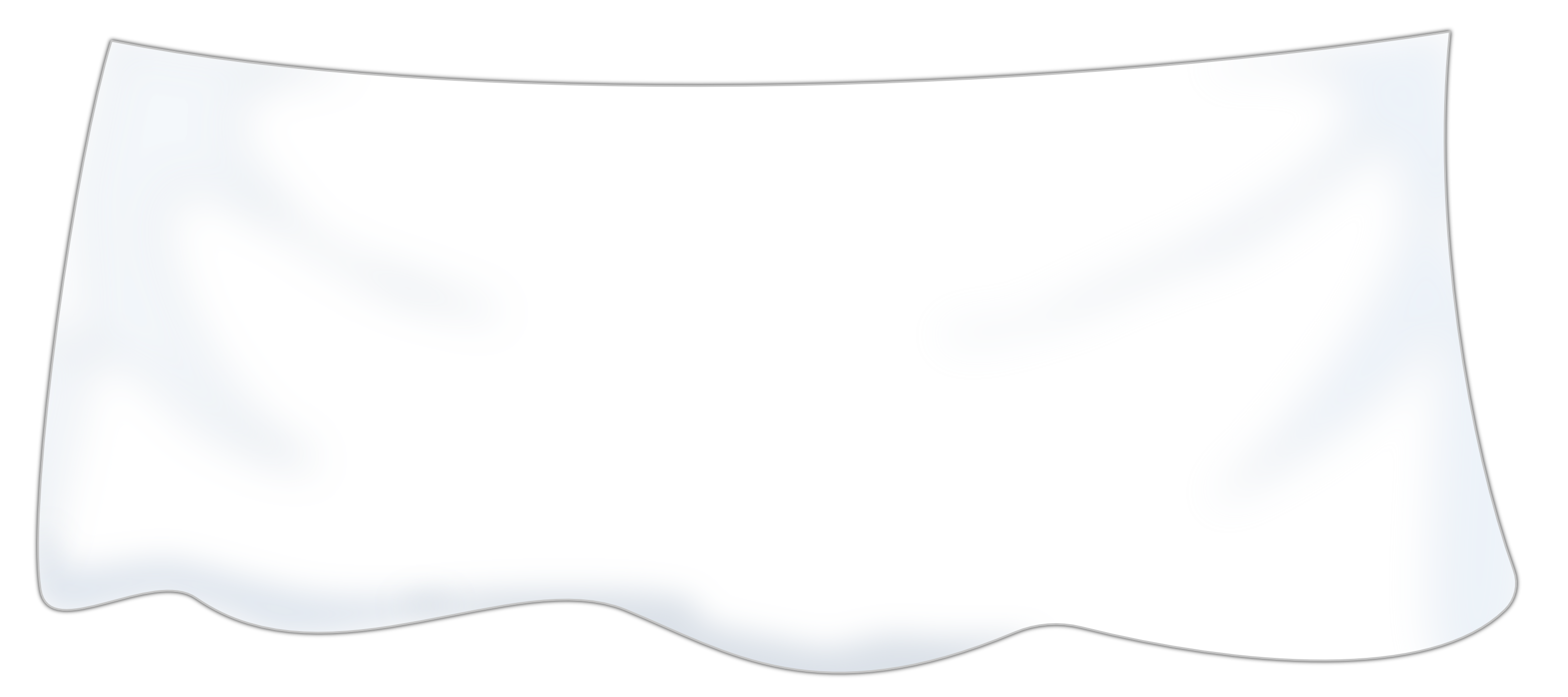 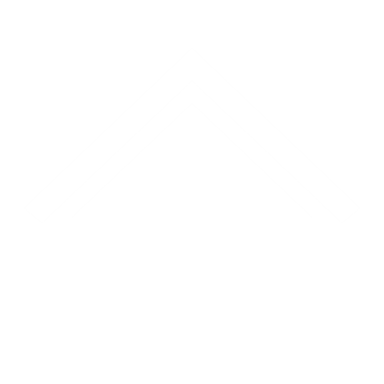 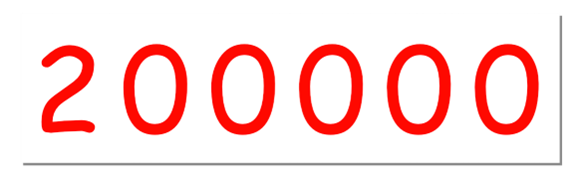 Welche Zahl liegt jetzt
unter dem Tuch?
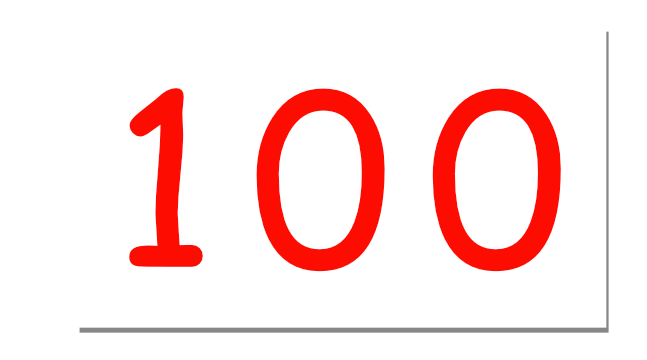 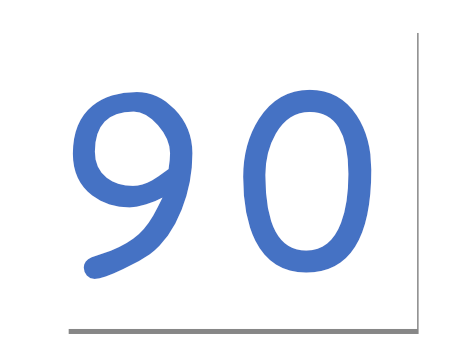 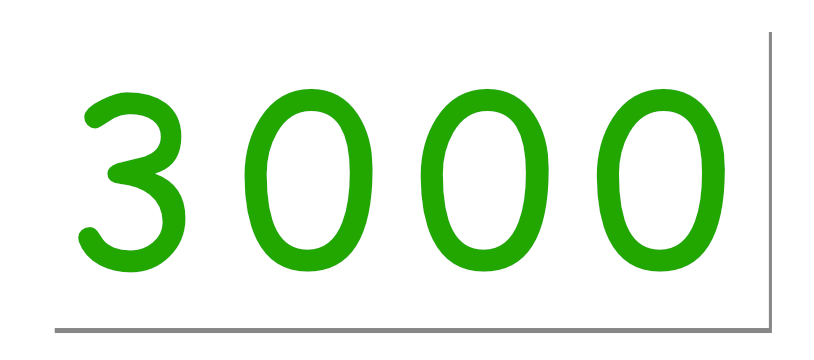 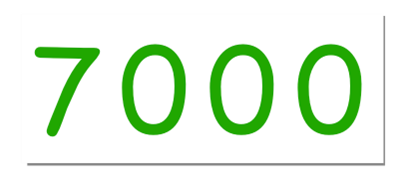 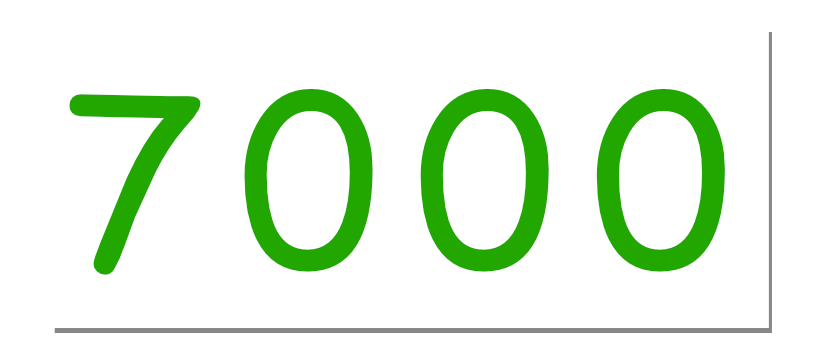 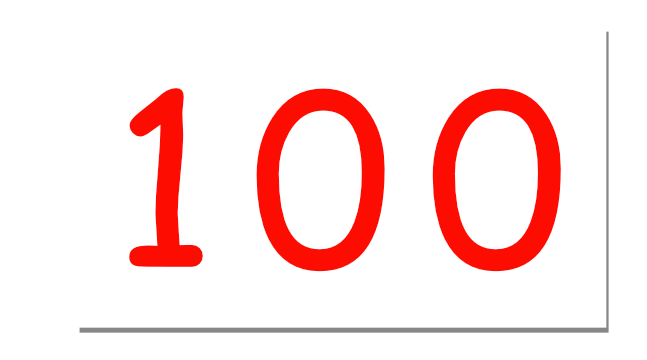 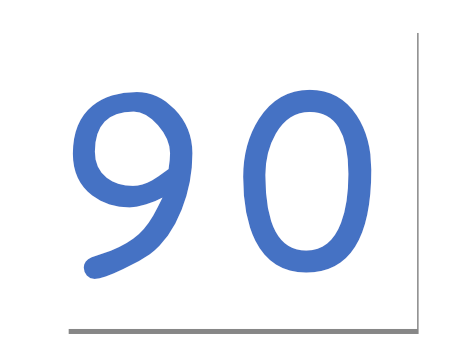 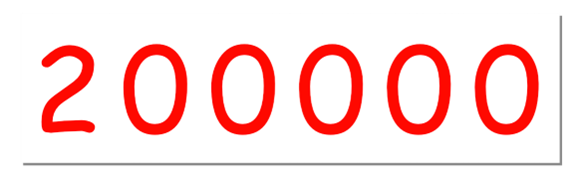 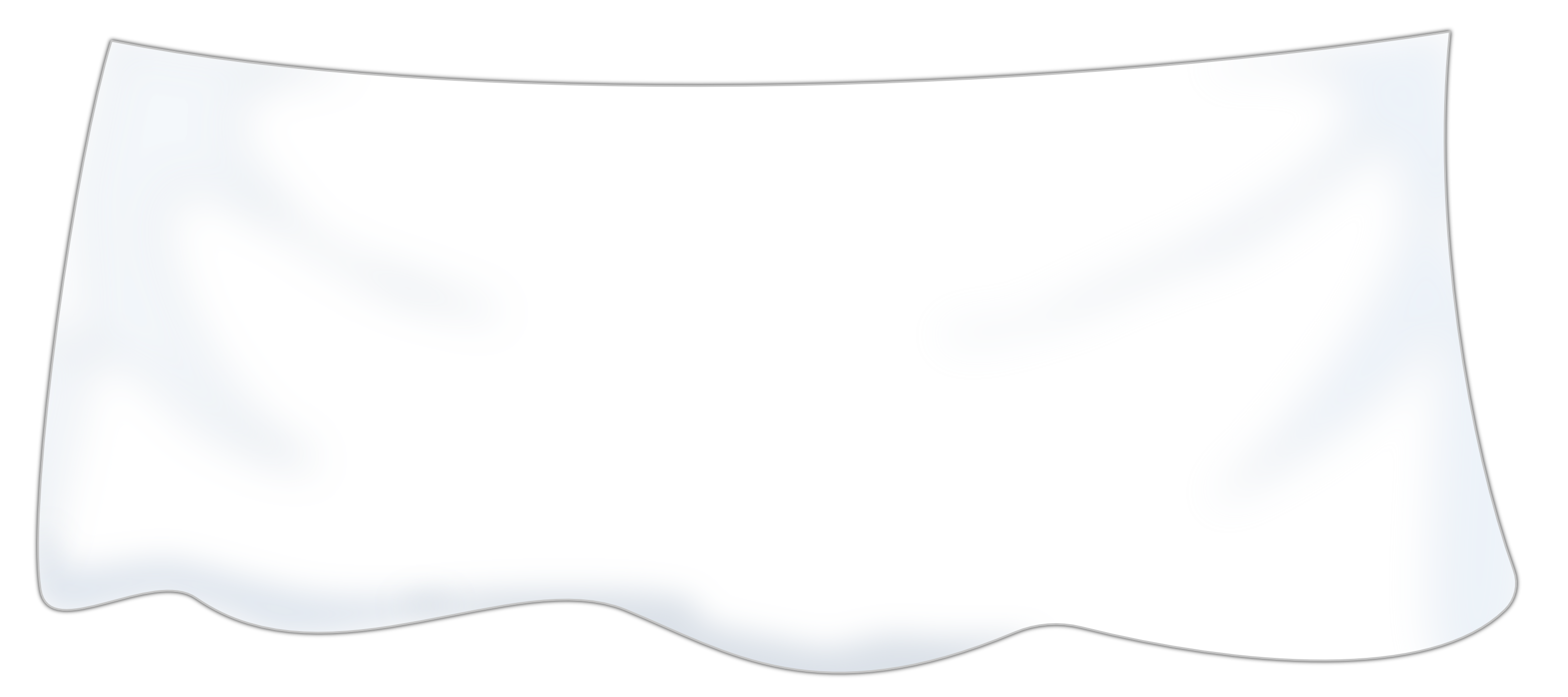 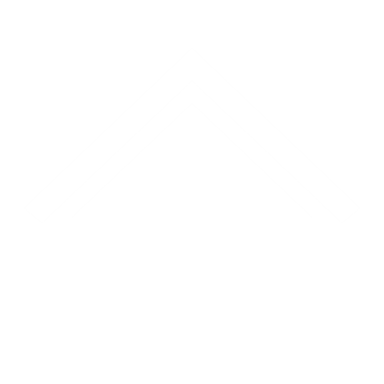 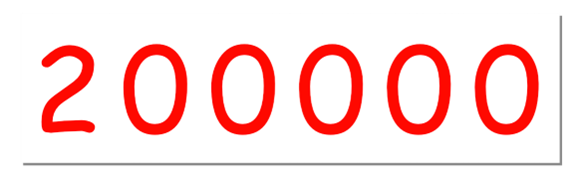 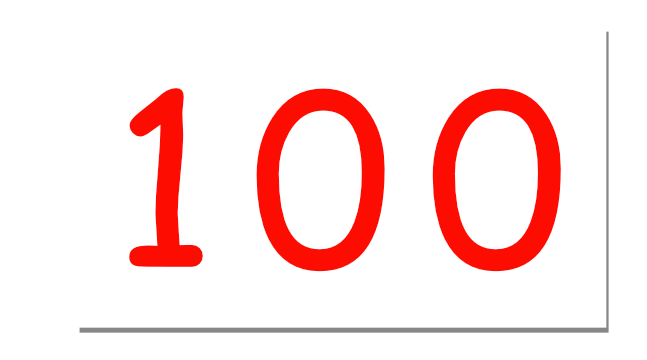 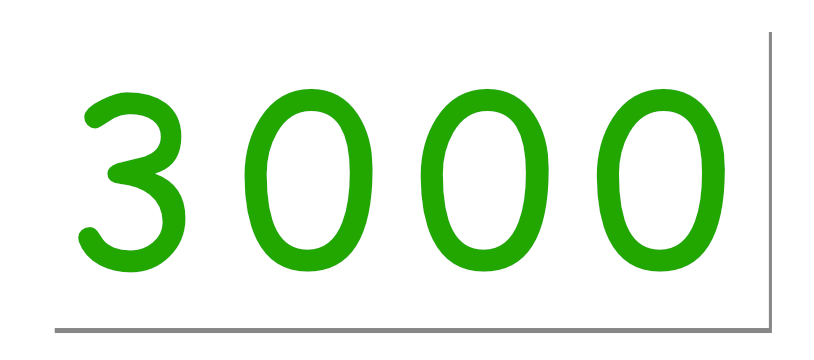 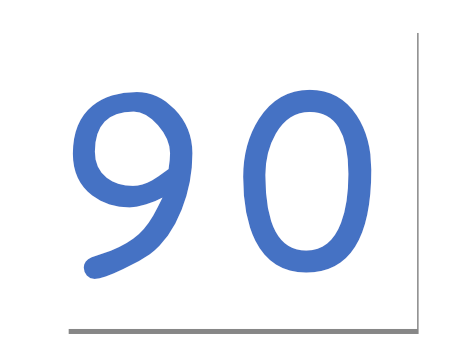 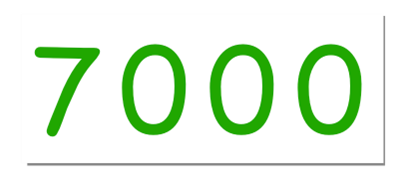 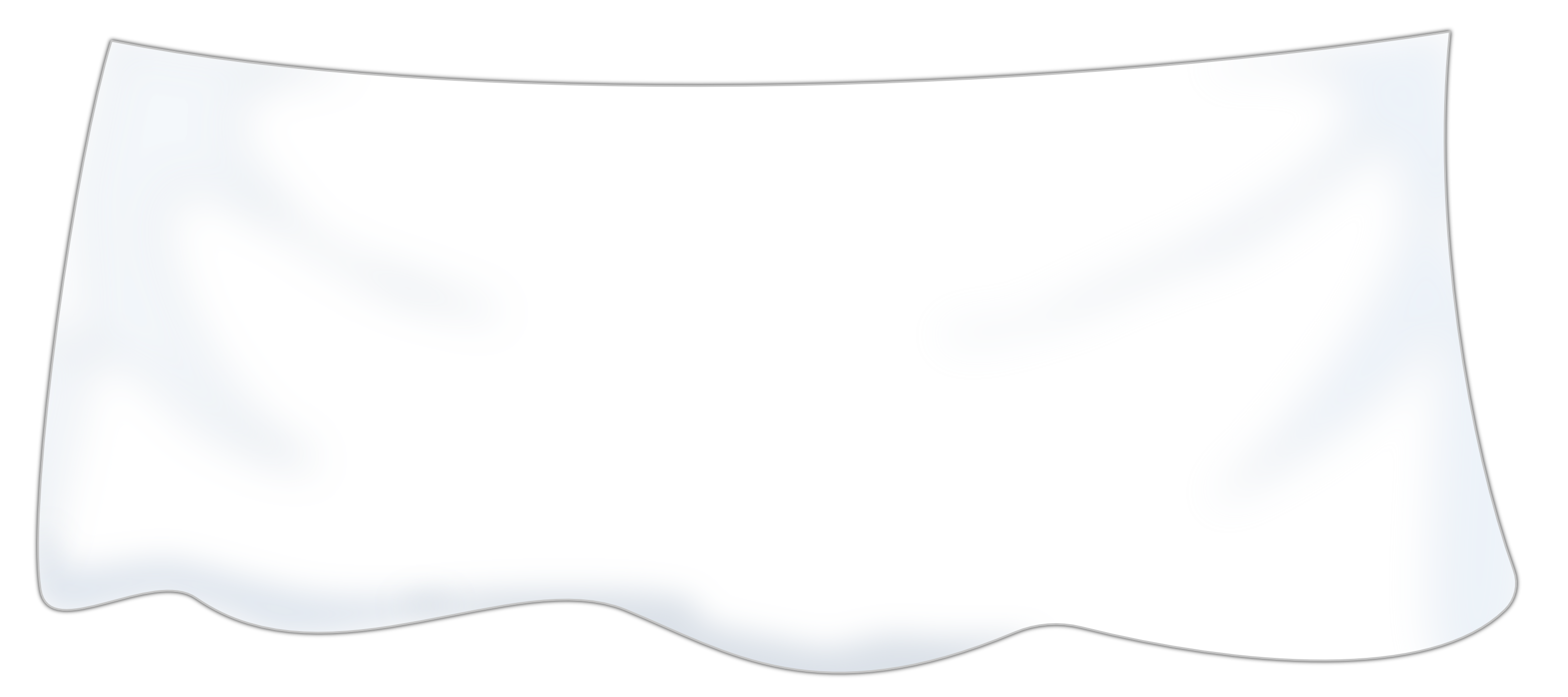 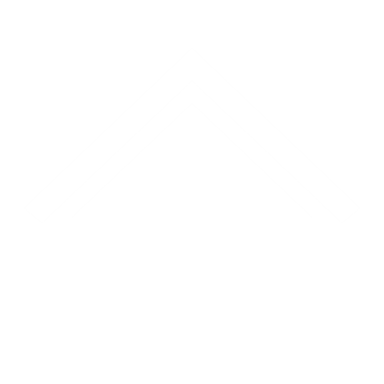 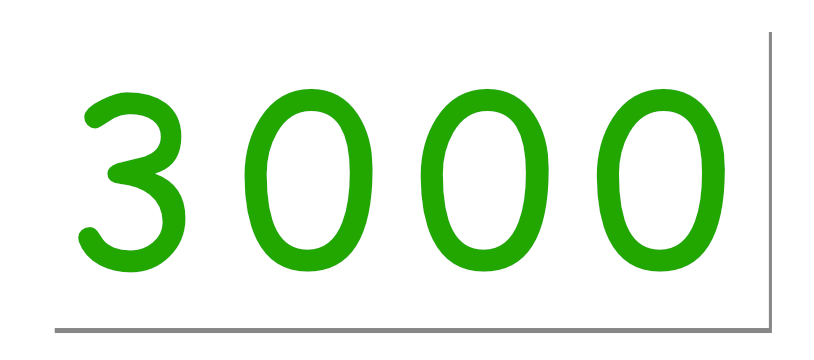 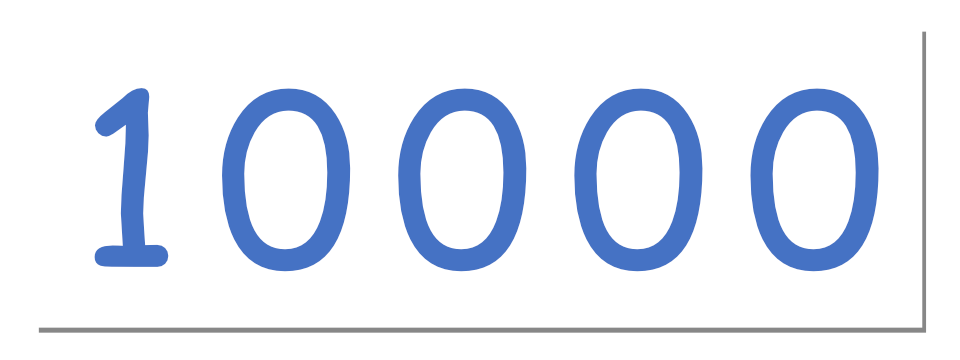 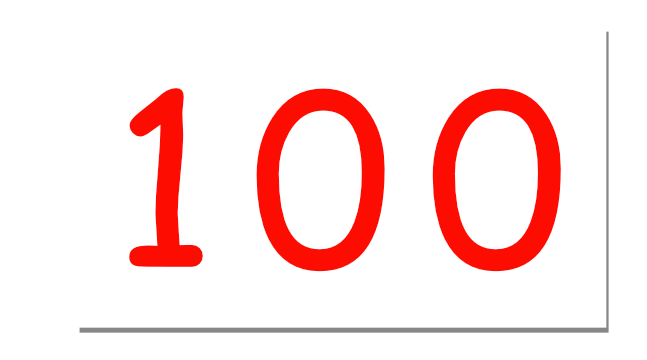 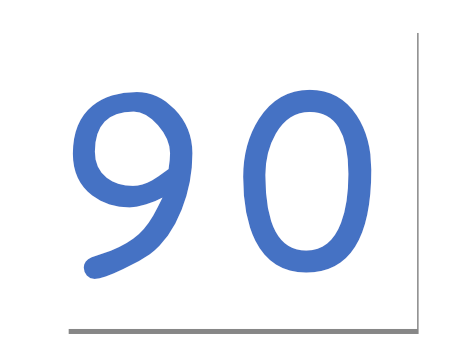 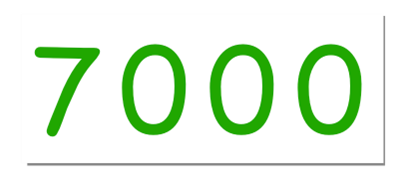 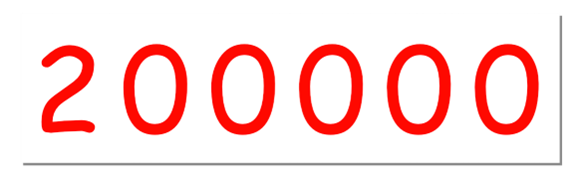 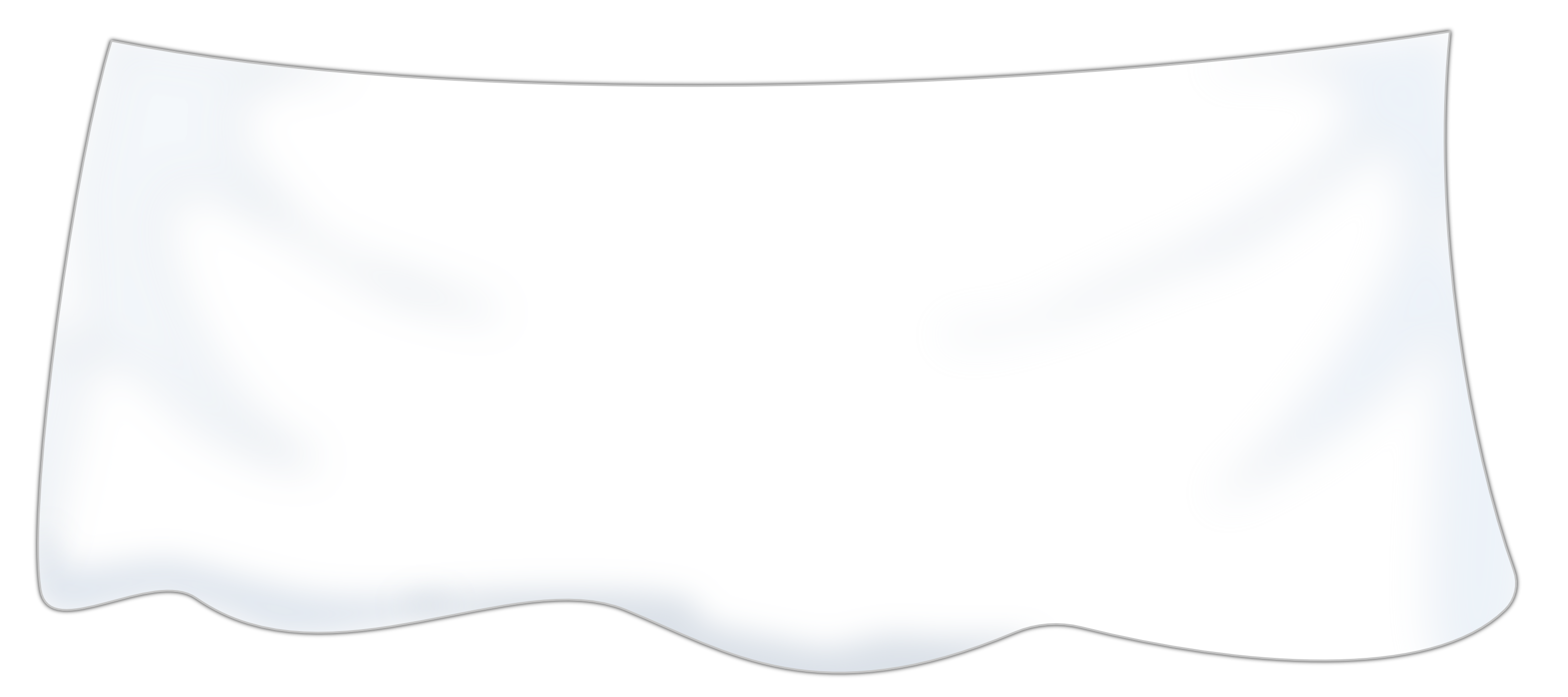 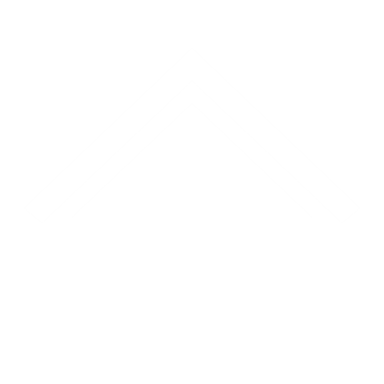 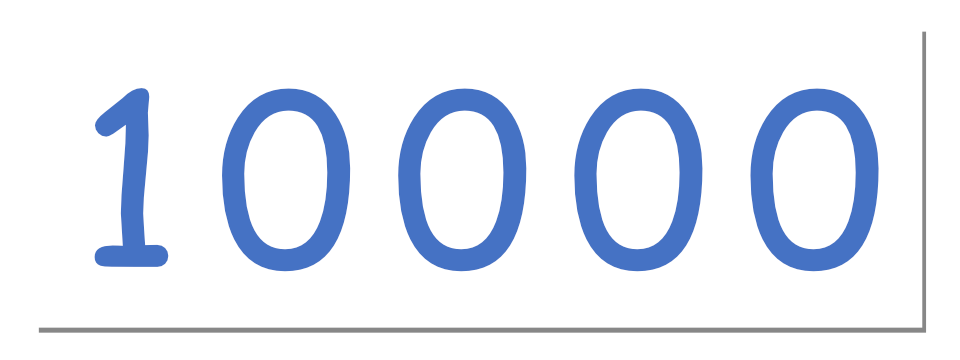 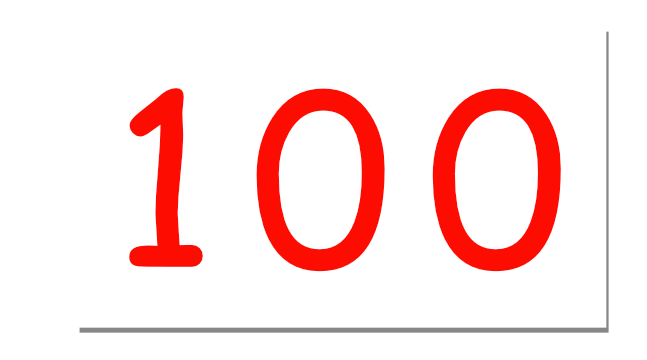 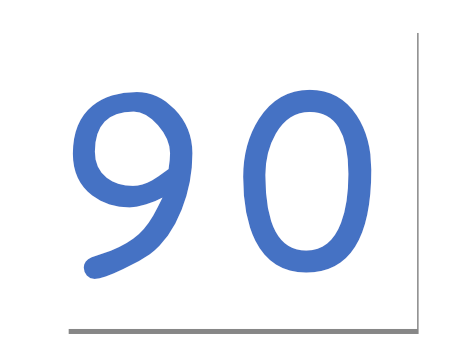 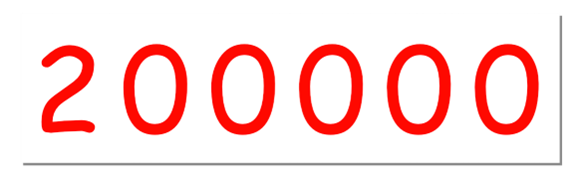 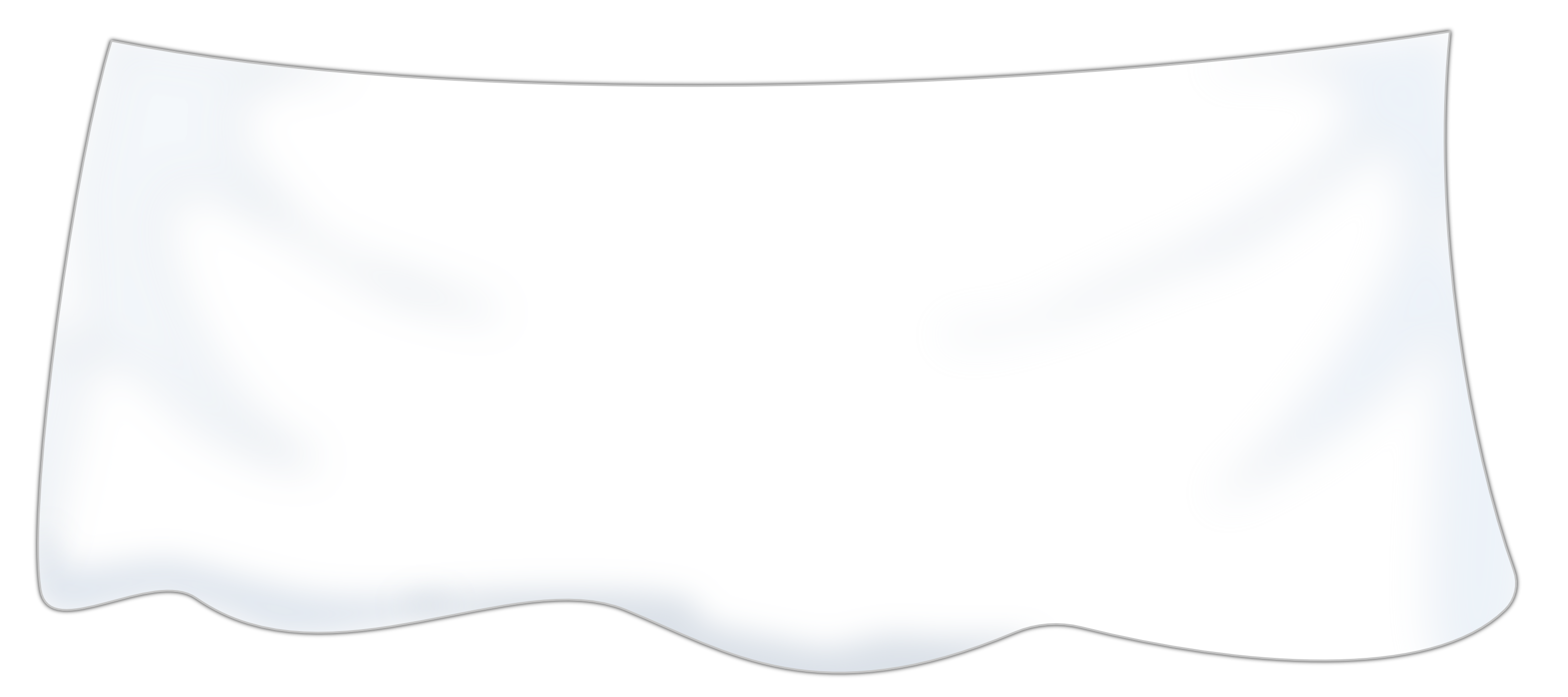 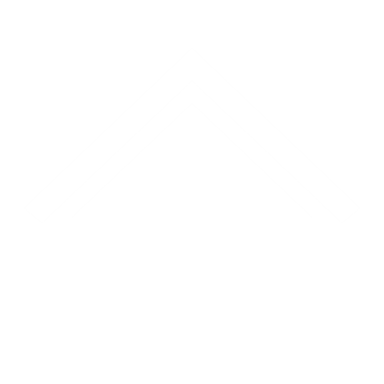 weiter
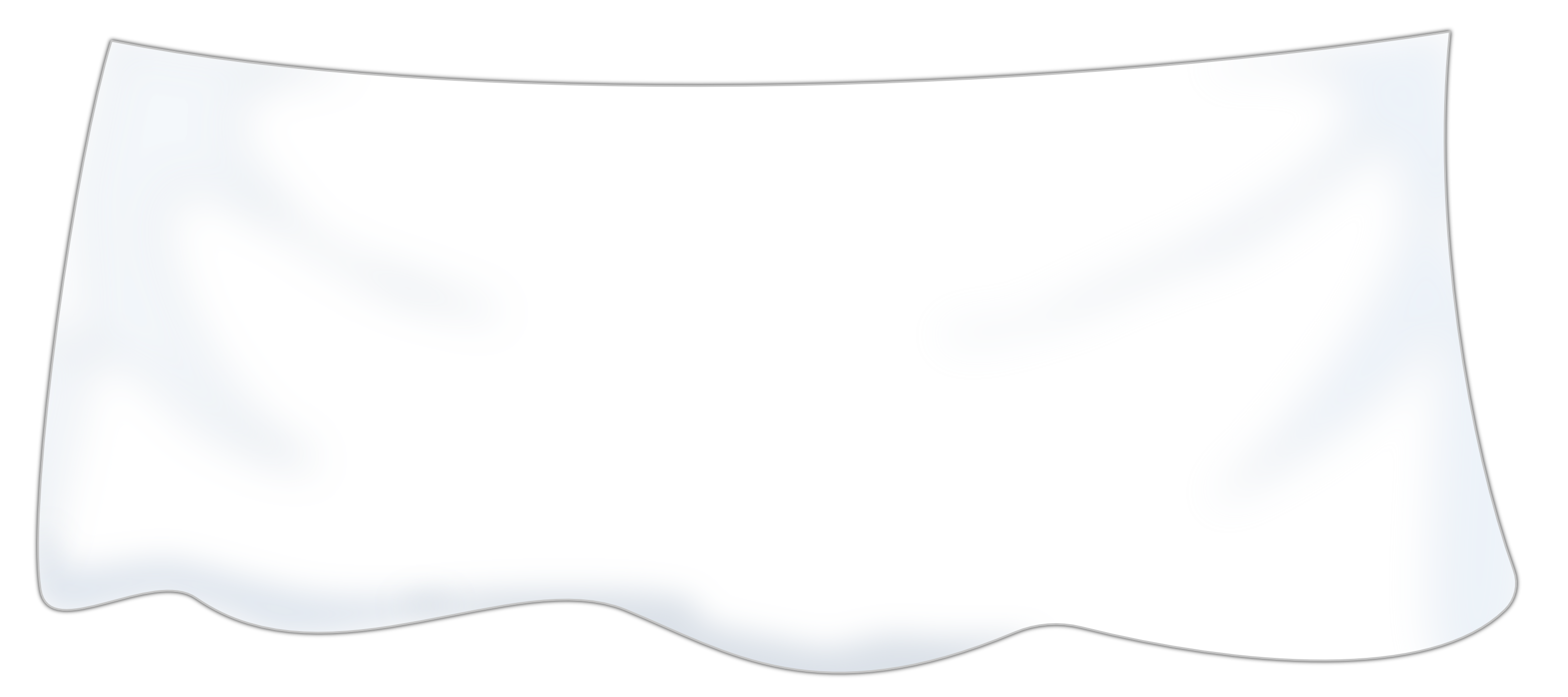 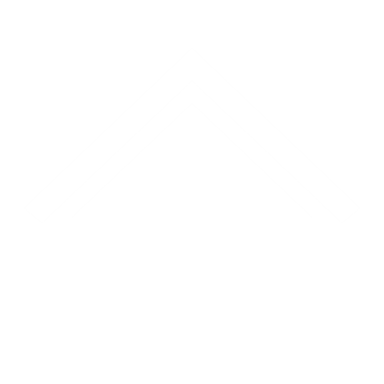 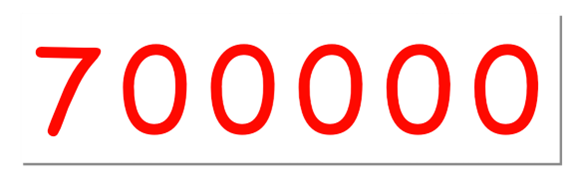 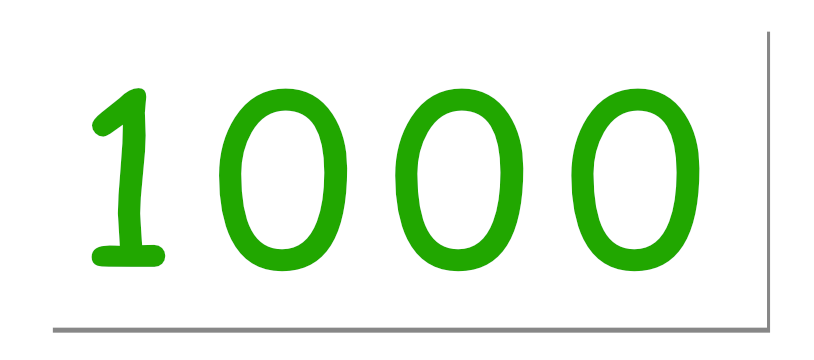 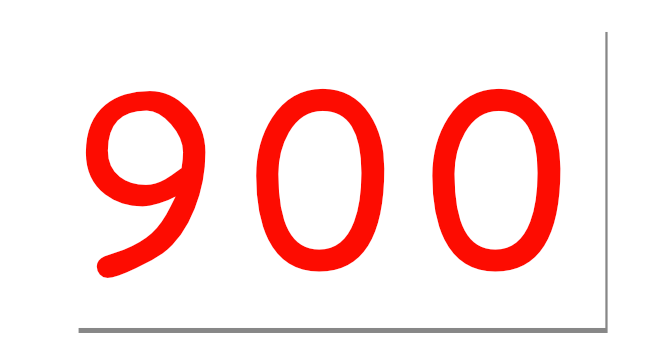 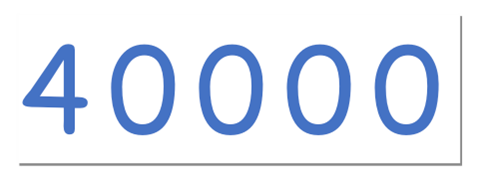 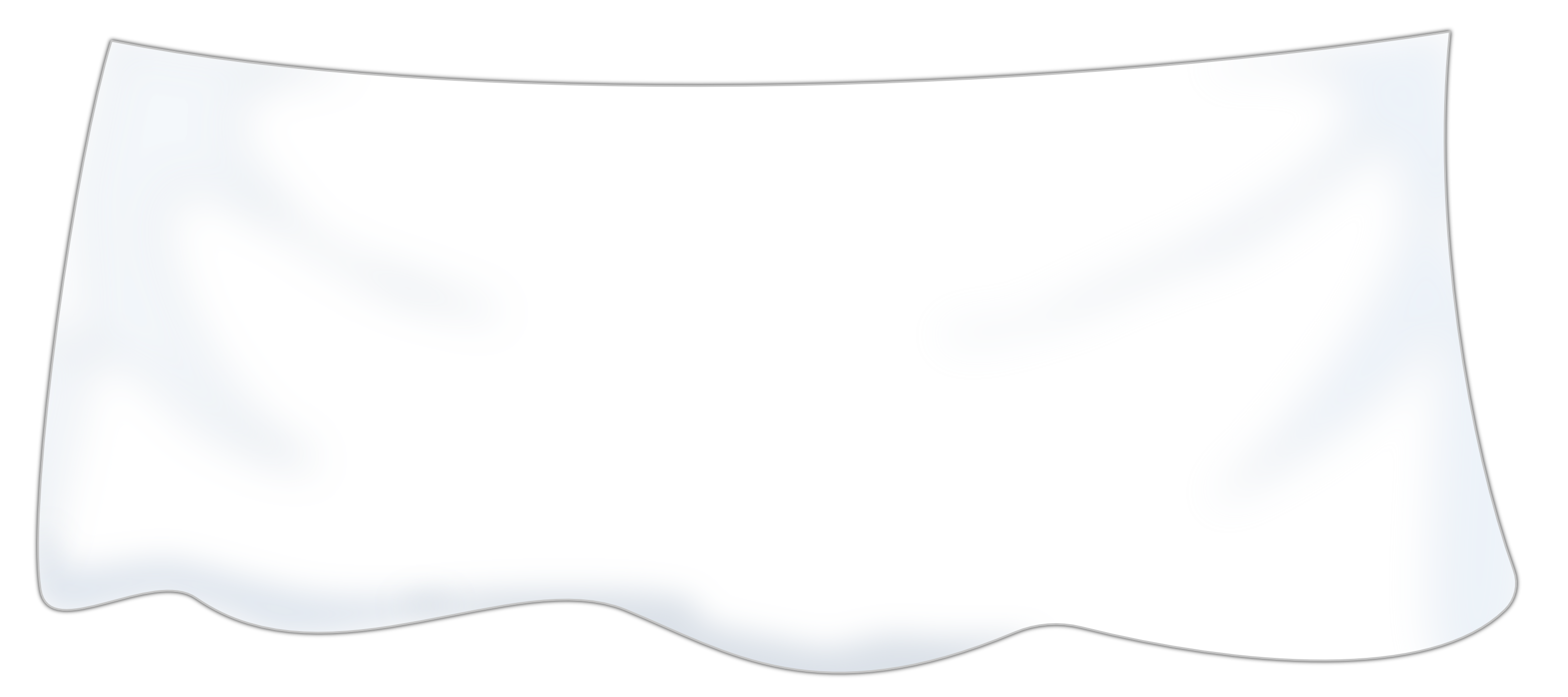 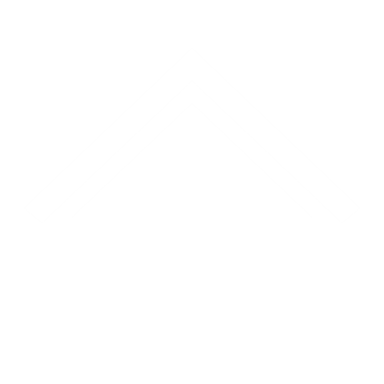 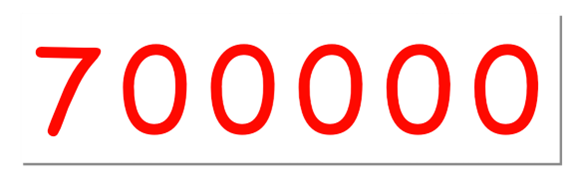 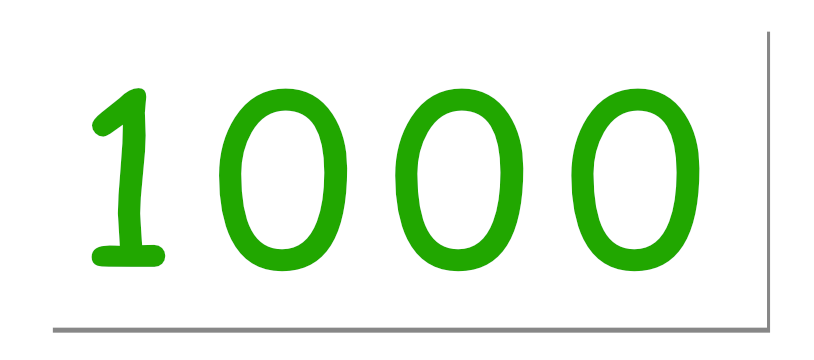 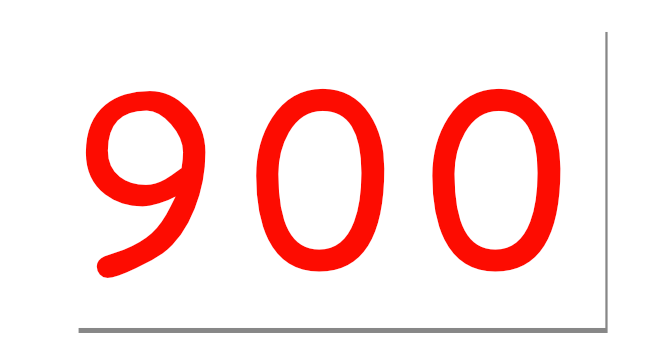 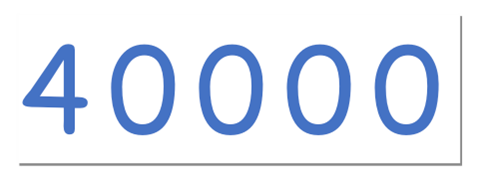 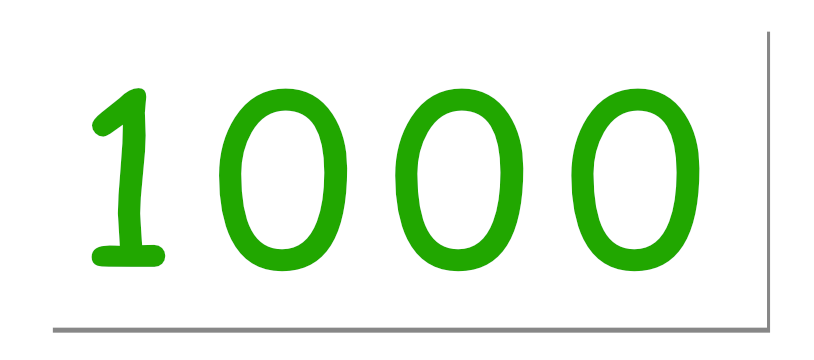 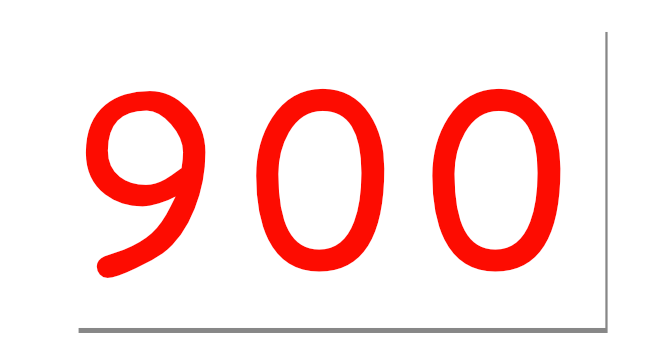 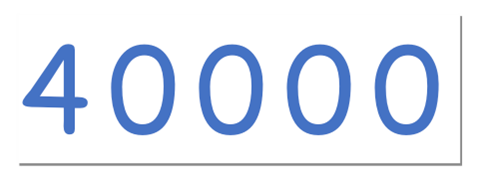 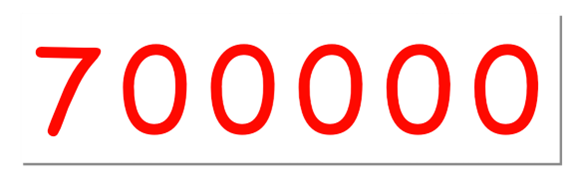 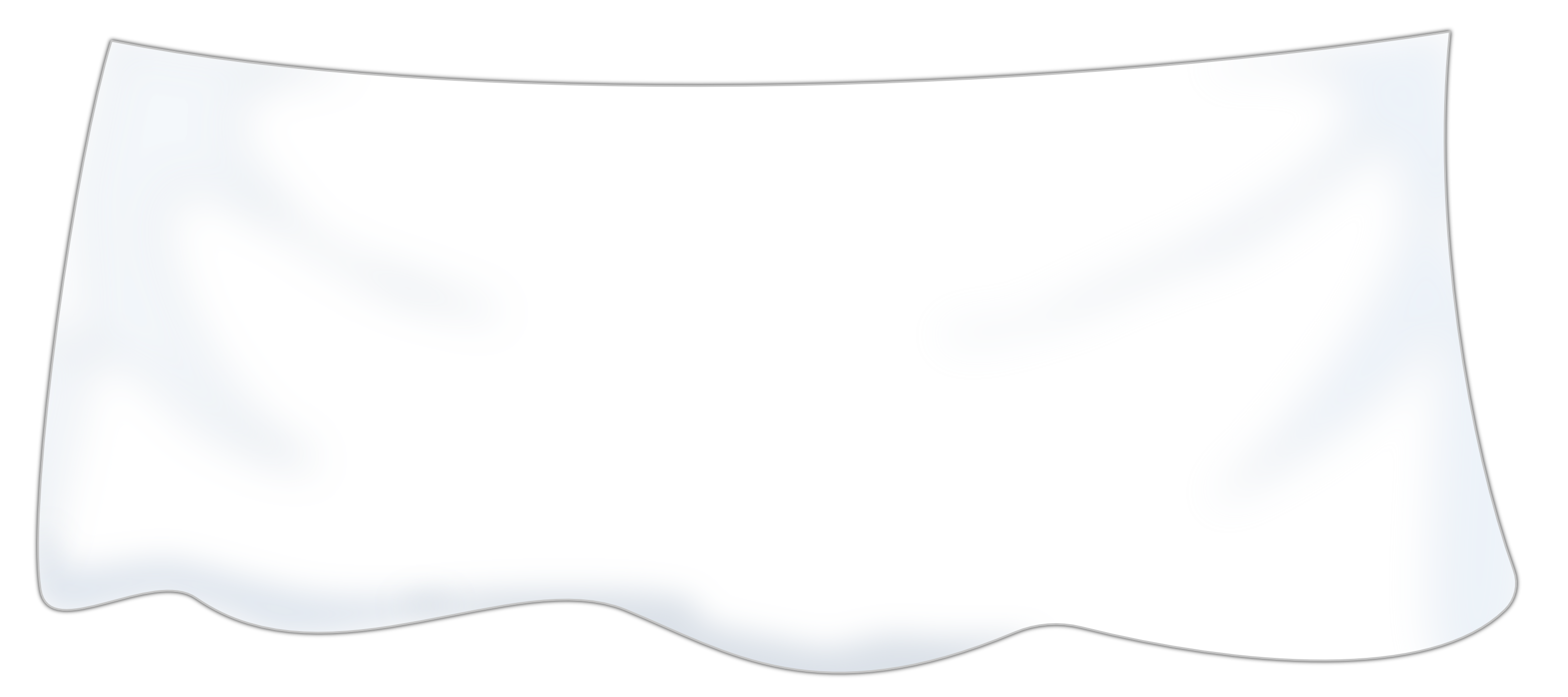 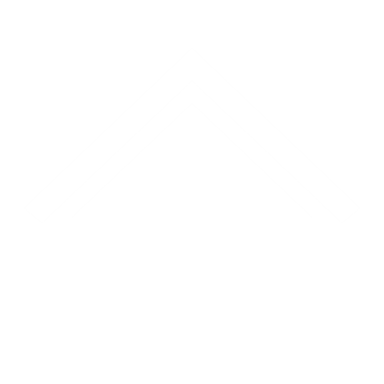 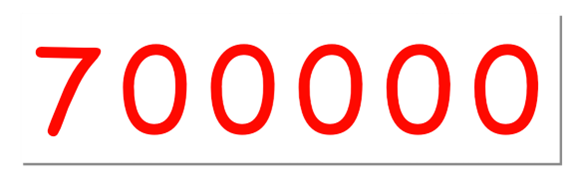 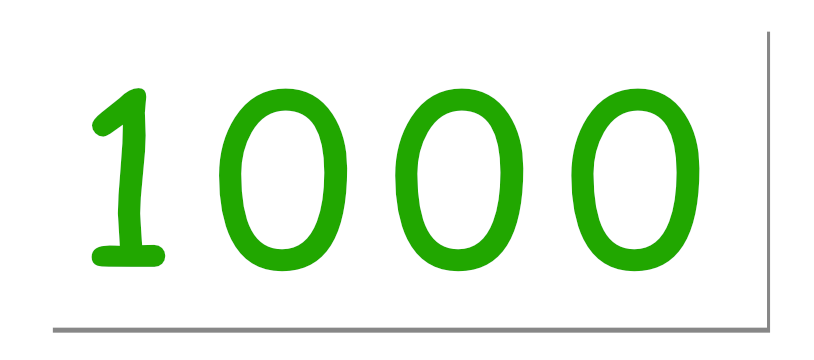 Welche Zahl liegt jetzt
unter dem Tuch?
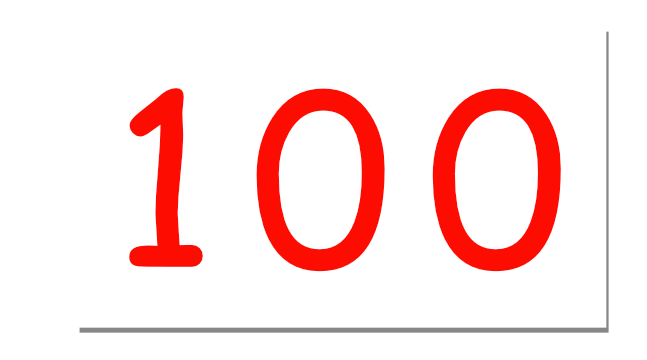 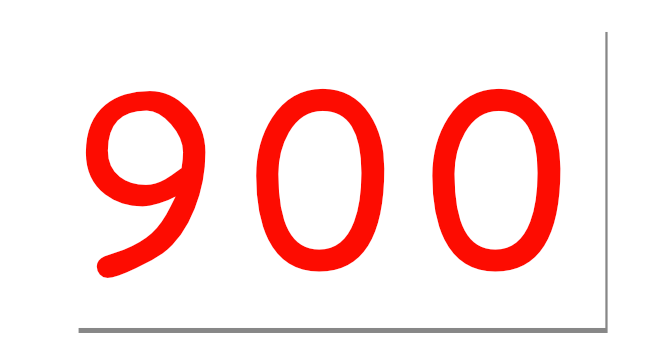 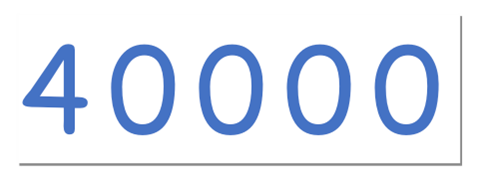 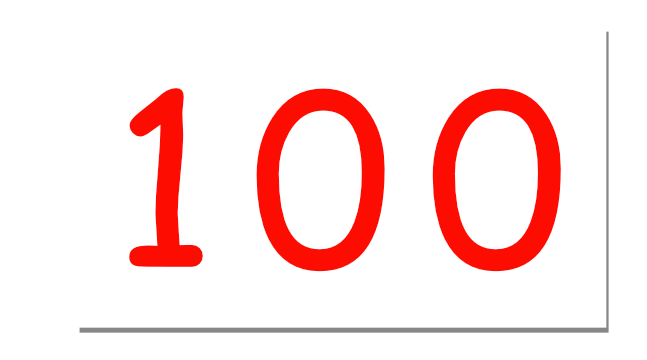 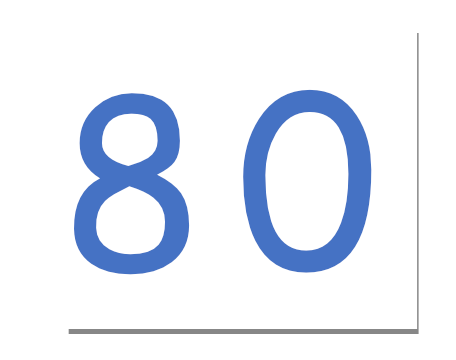 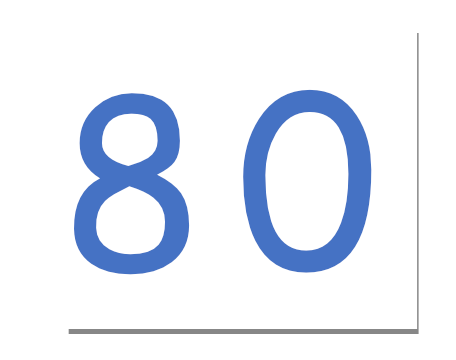 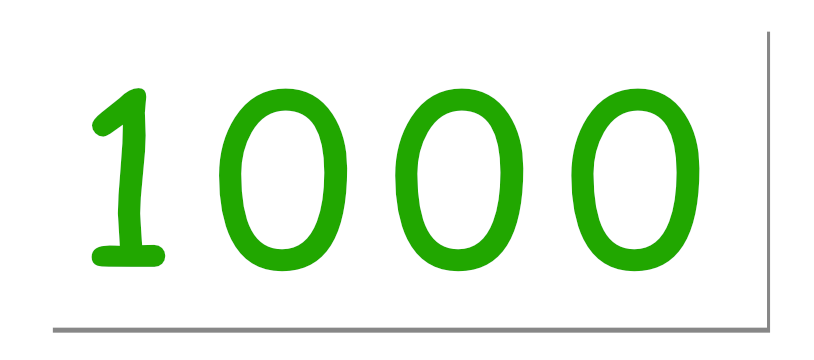 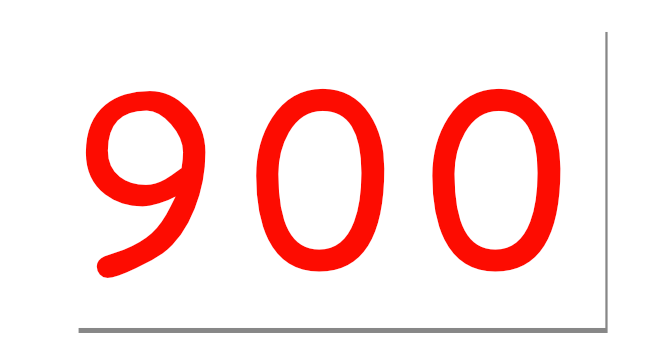 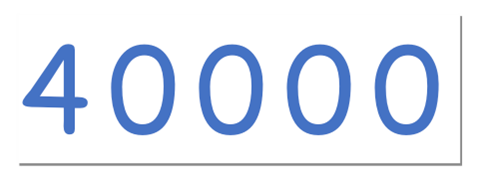 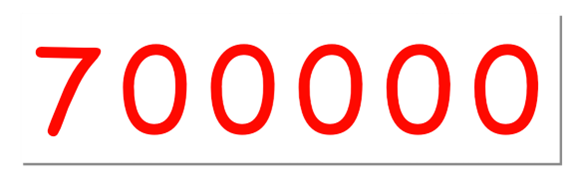 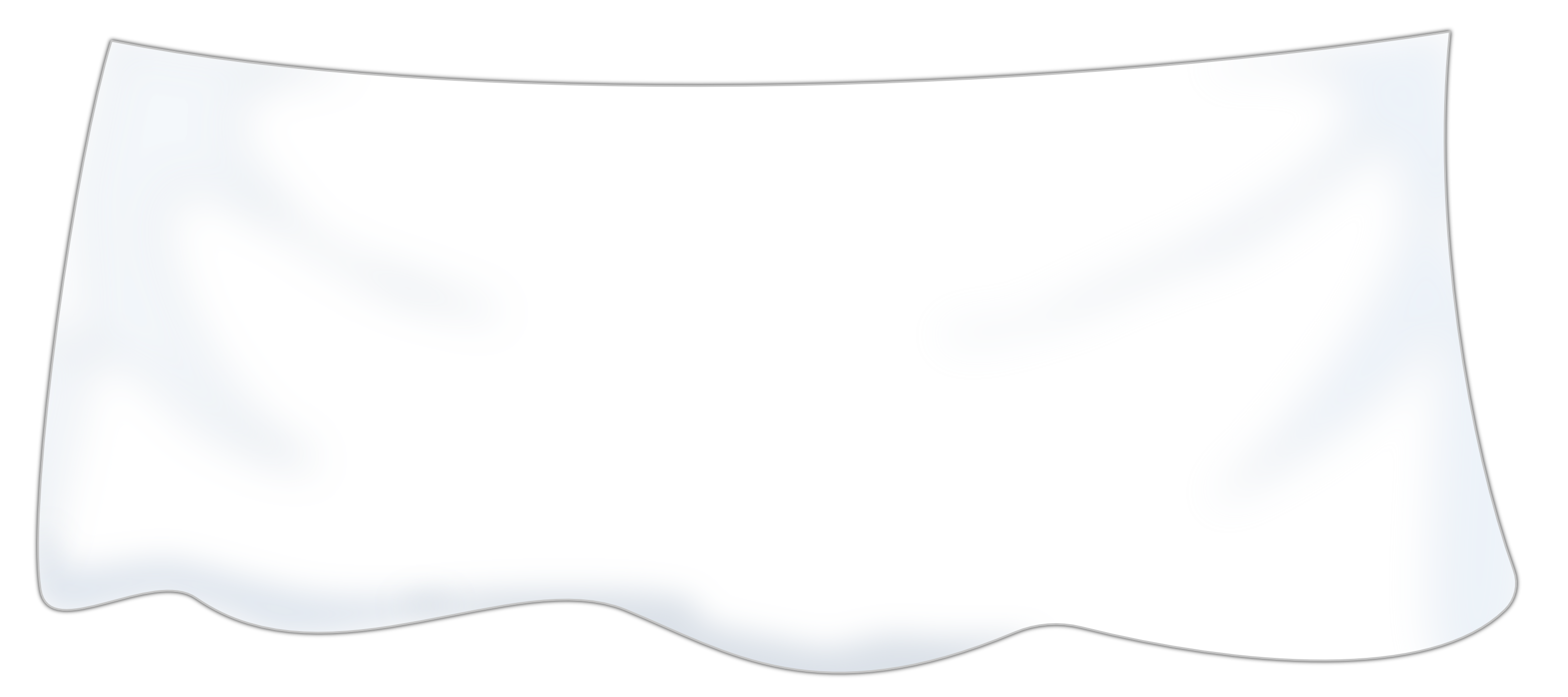 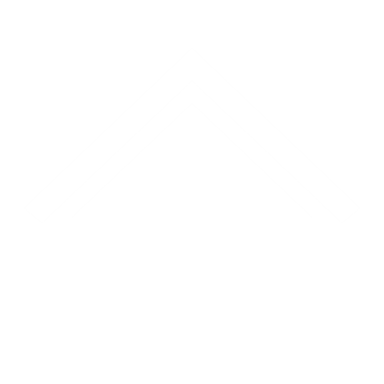 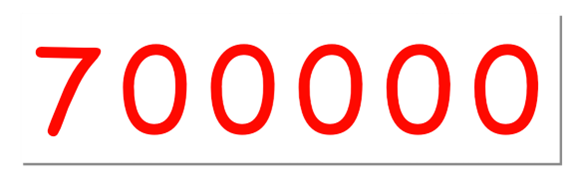 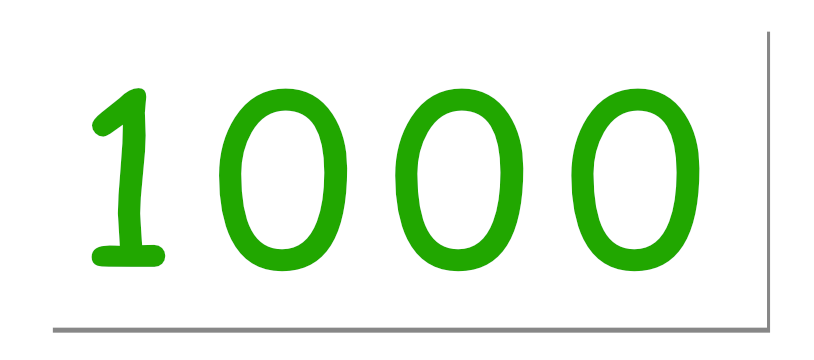 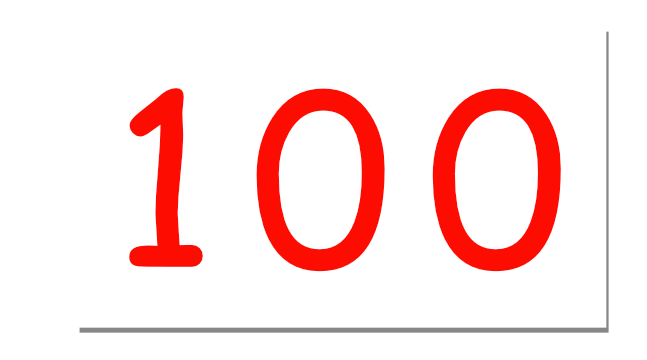 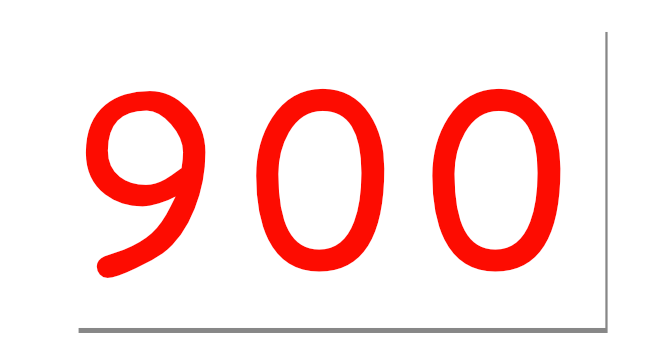 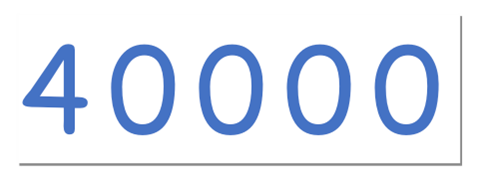 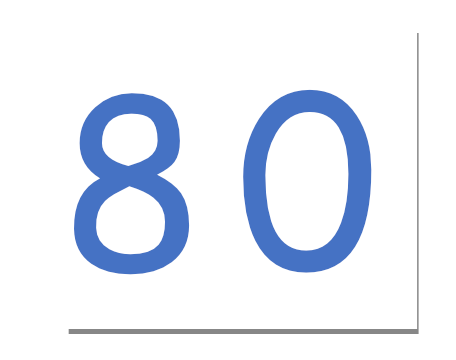 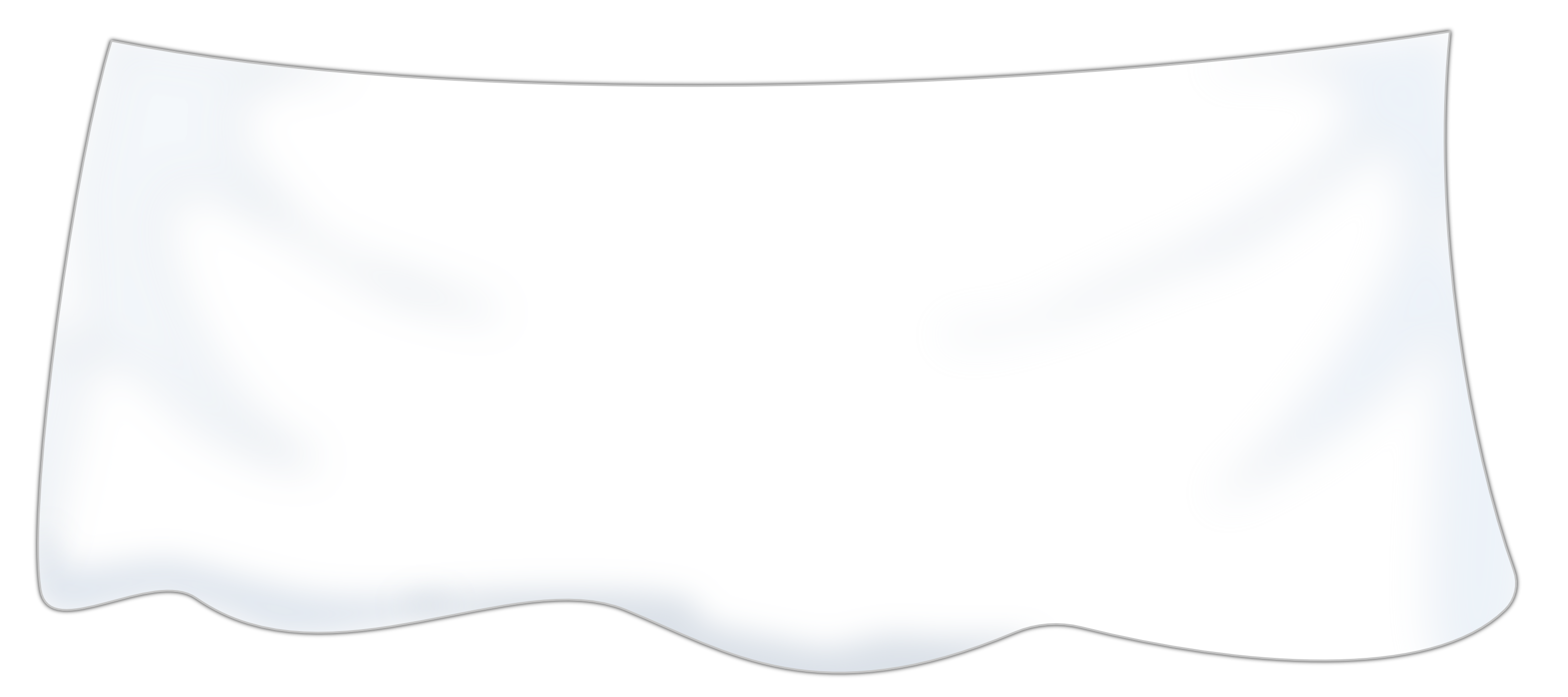 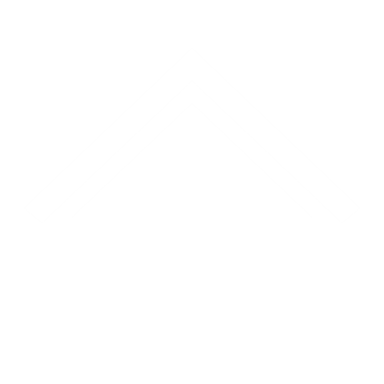 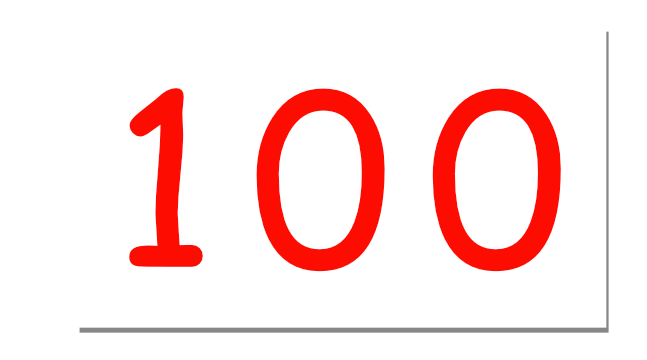 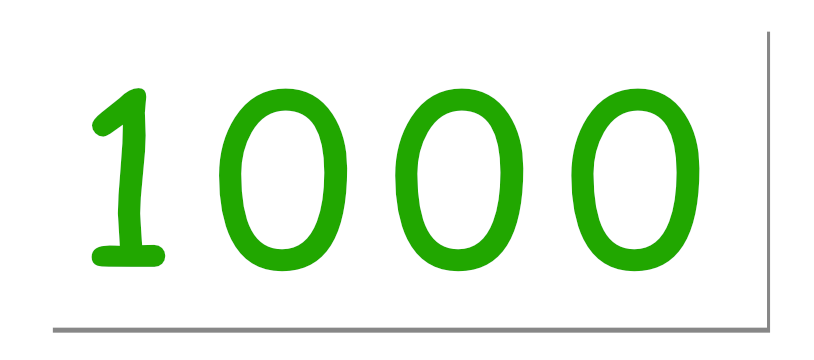 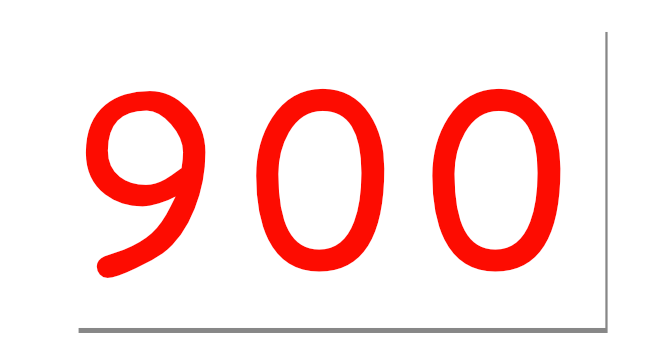 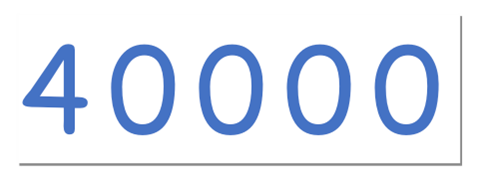 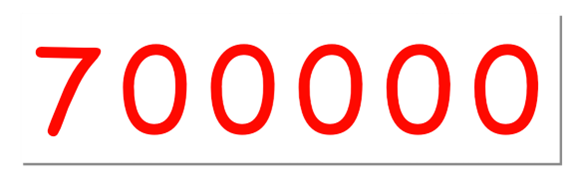 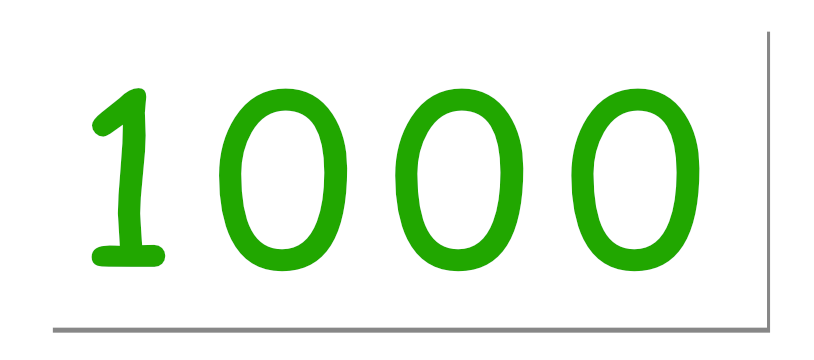 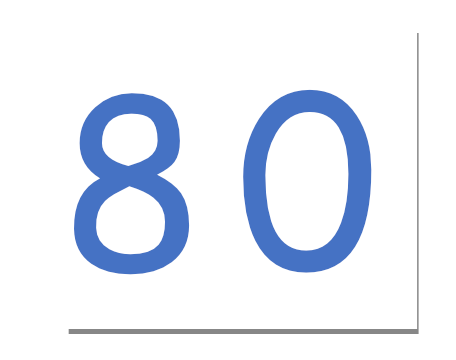 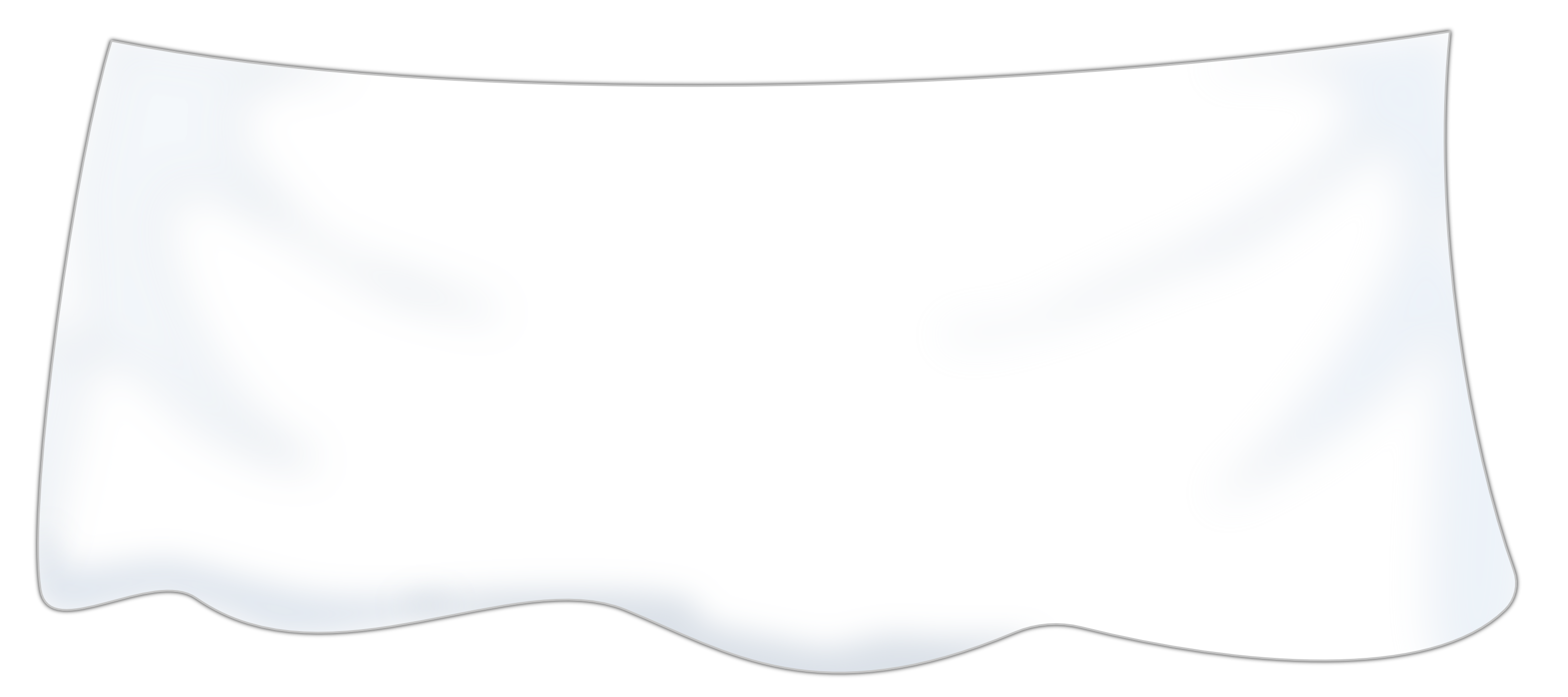 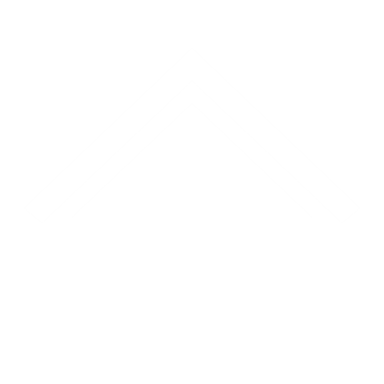 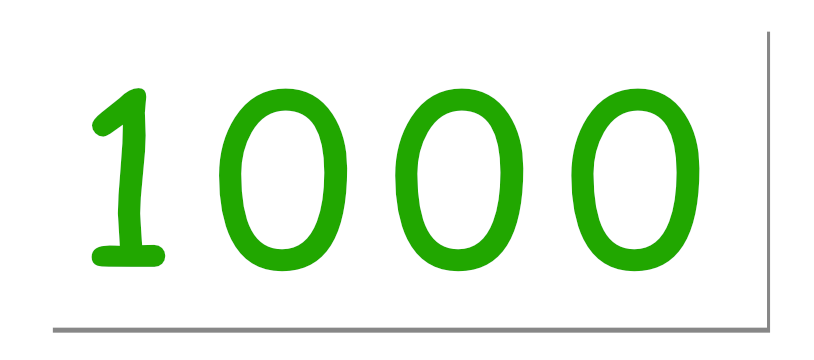 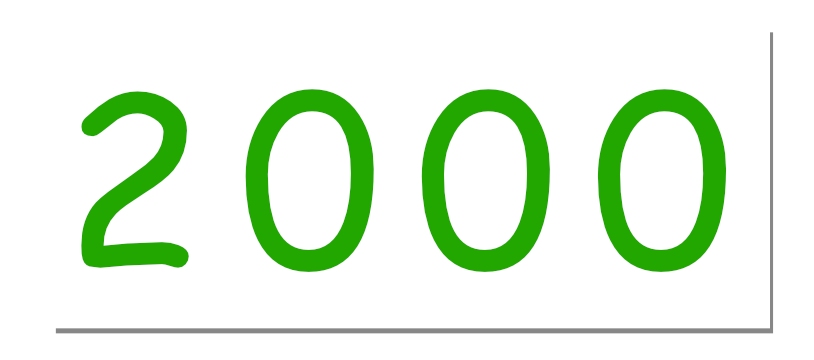 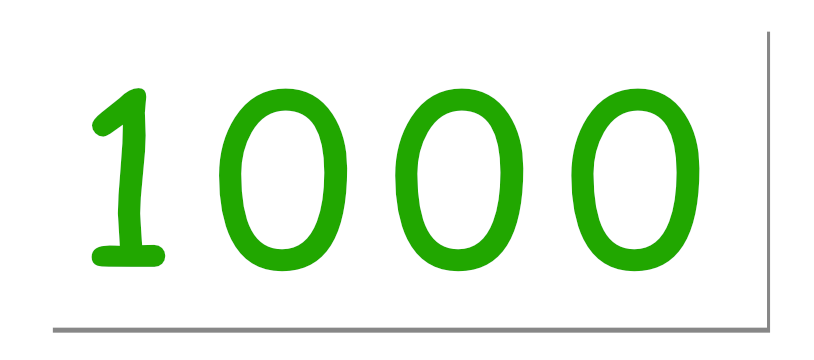 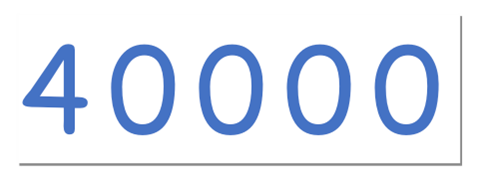 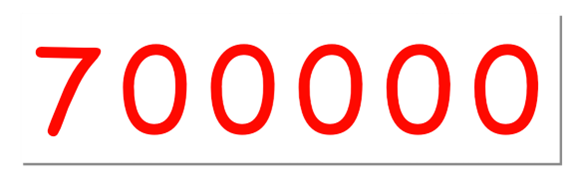 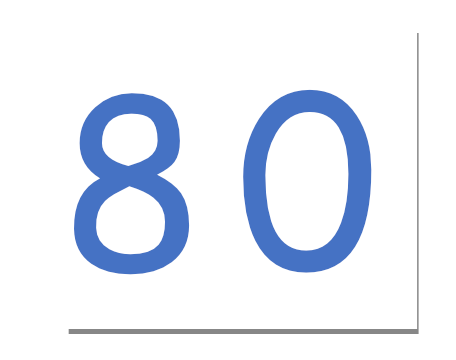 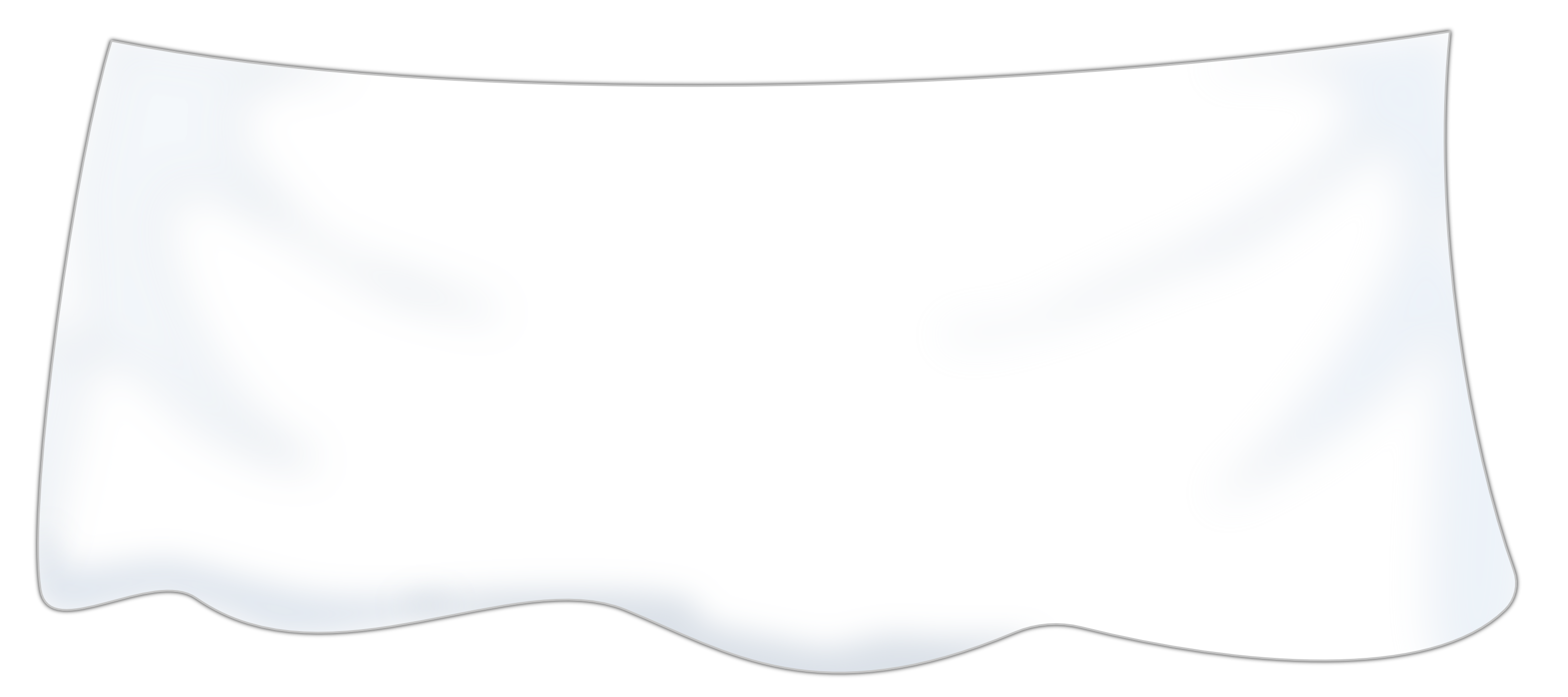 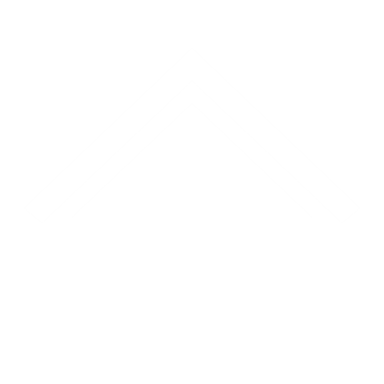 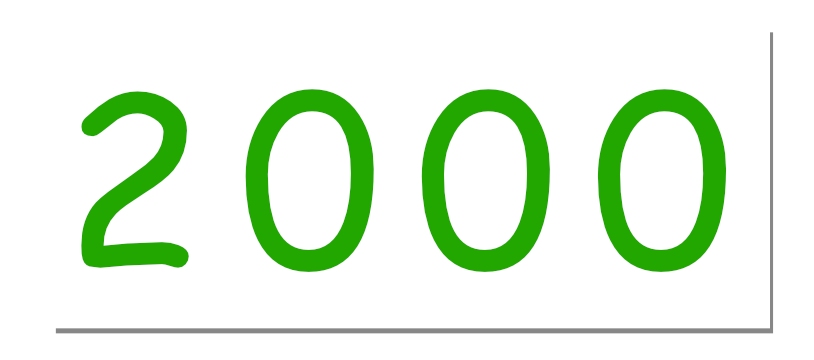 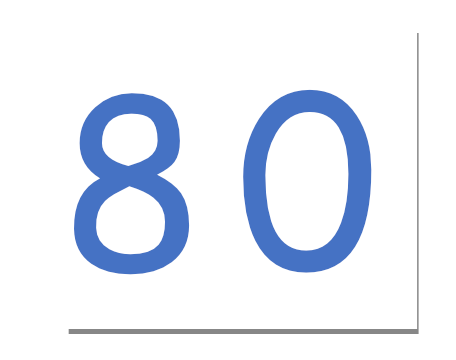 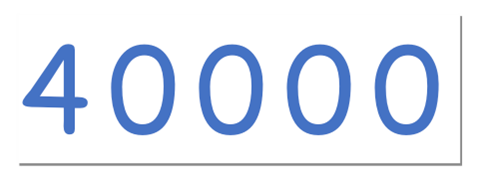 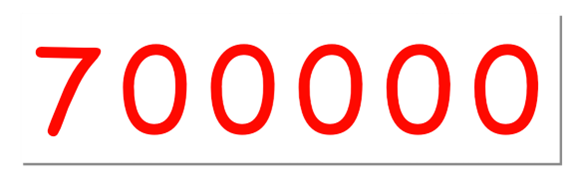 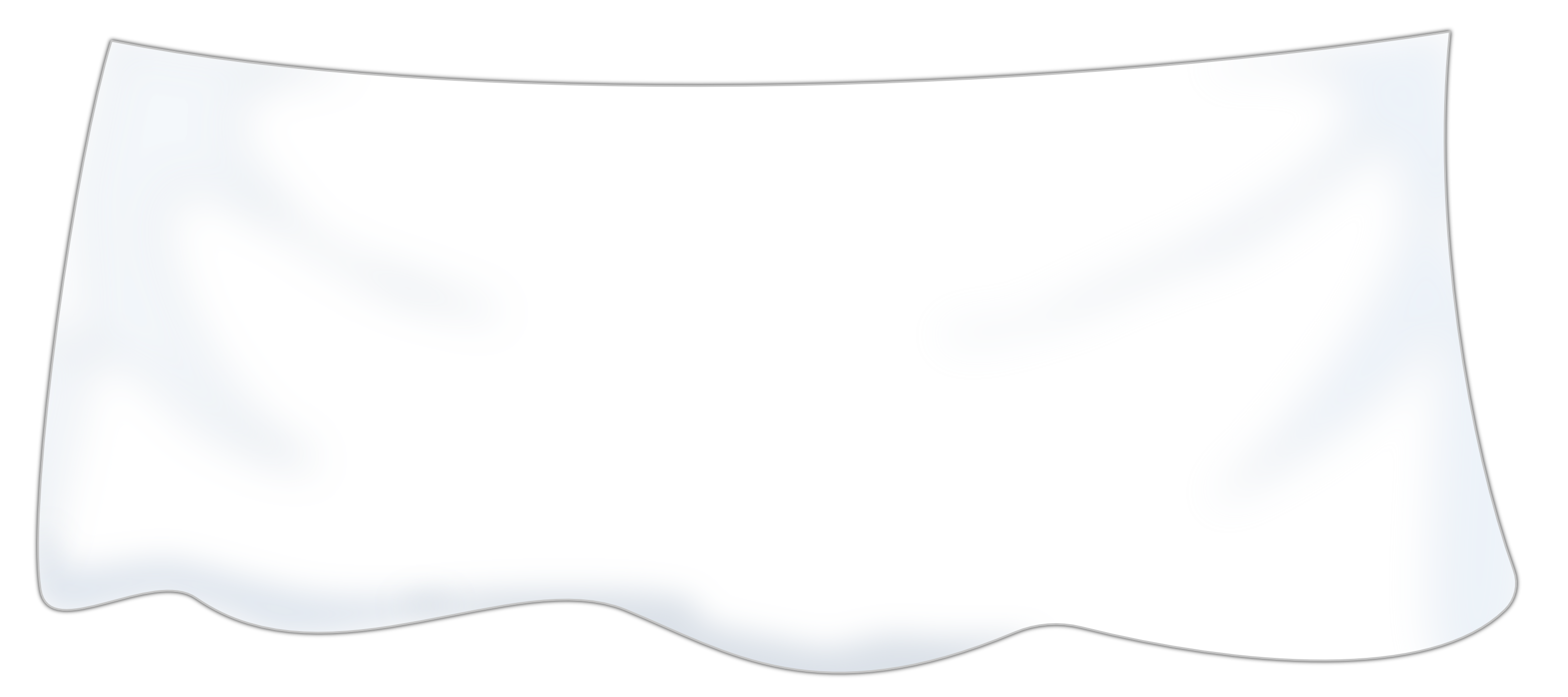 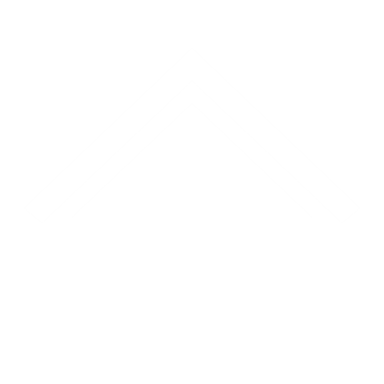 weiter
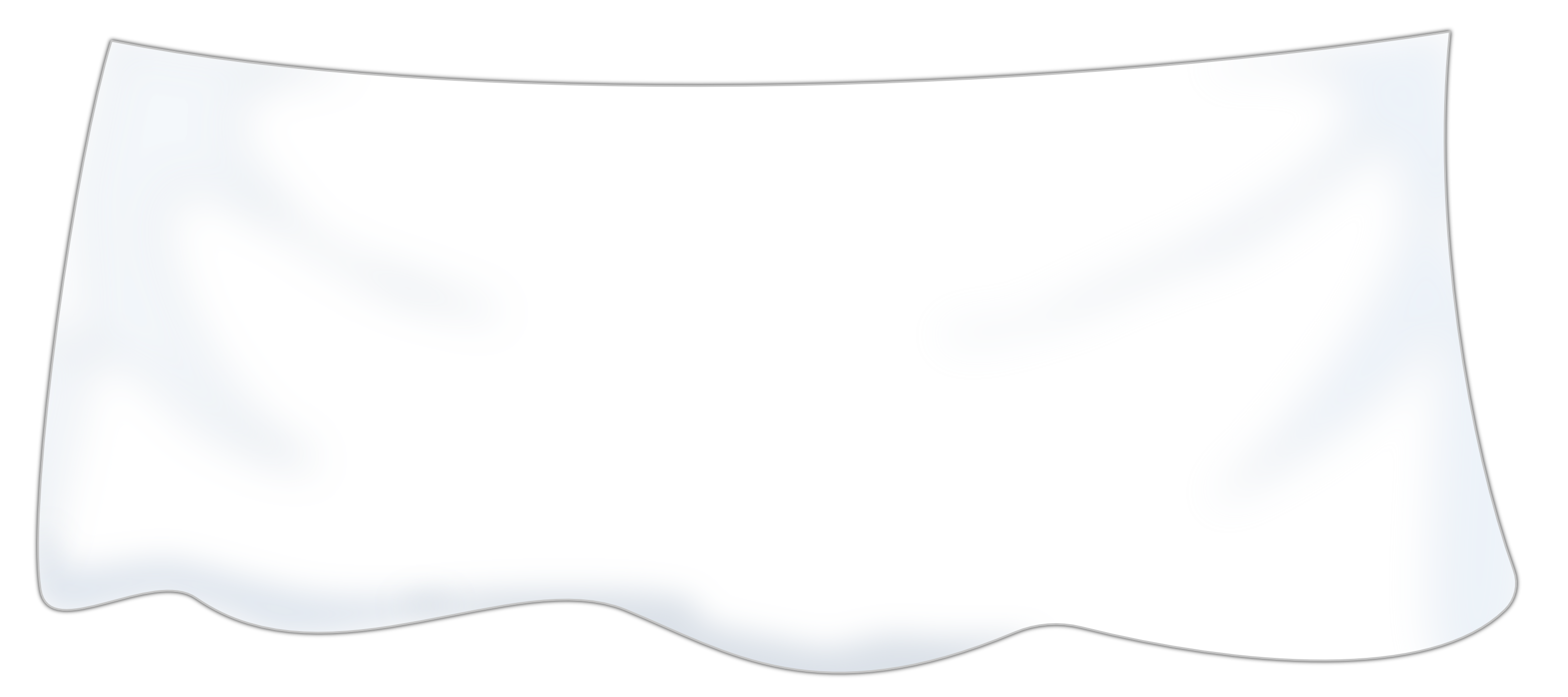 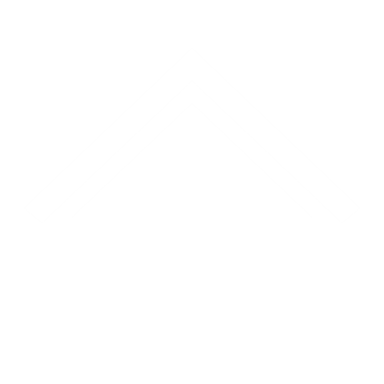 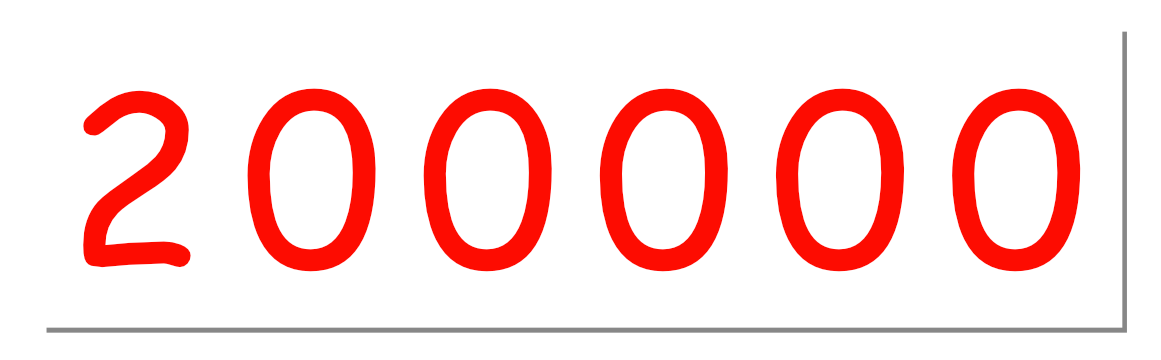 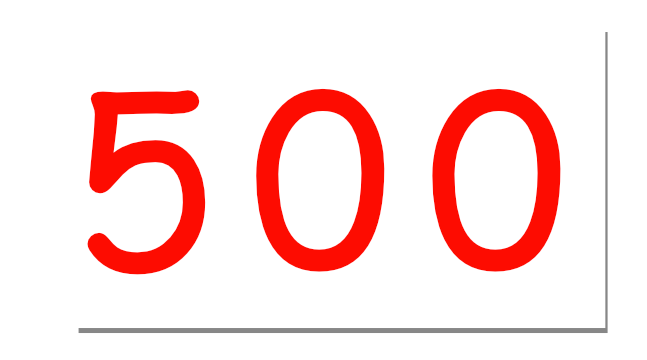 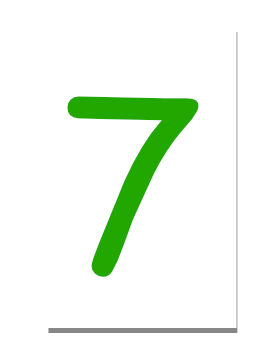 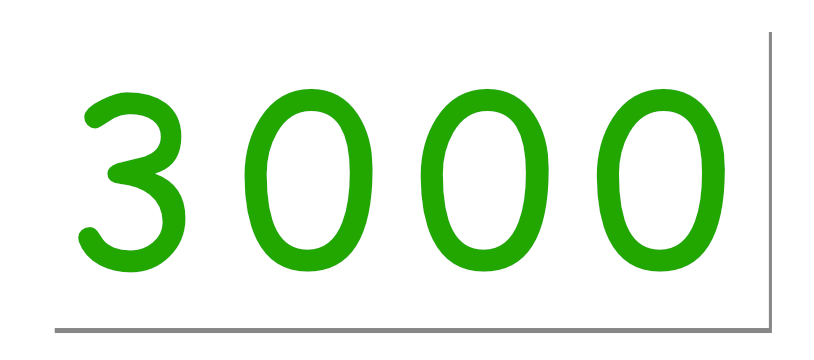 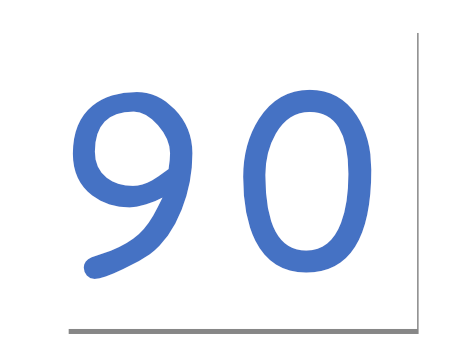 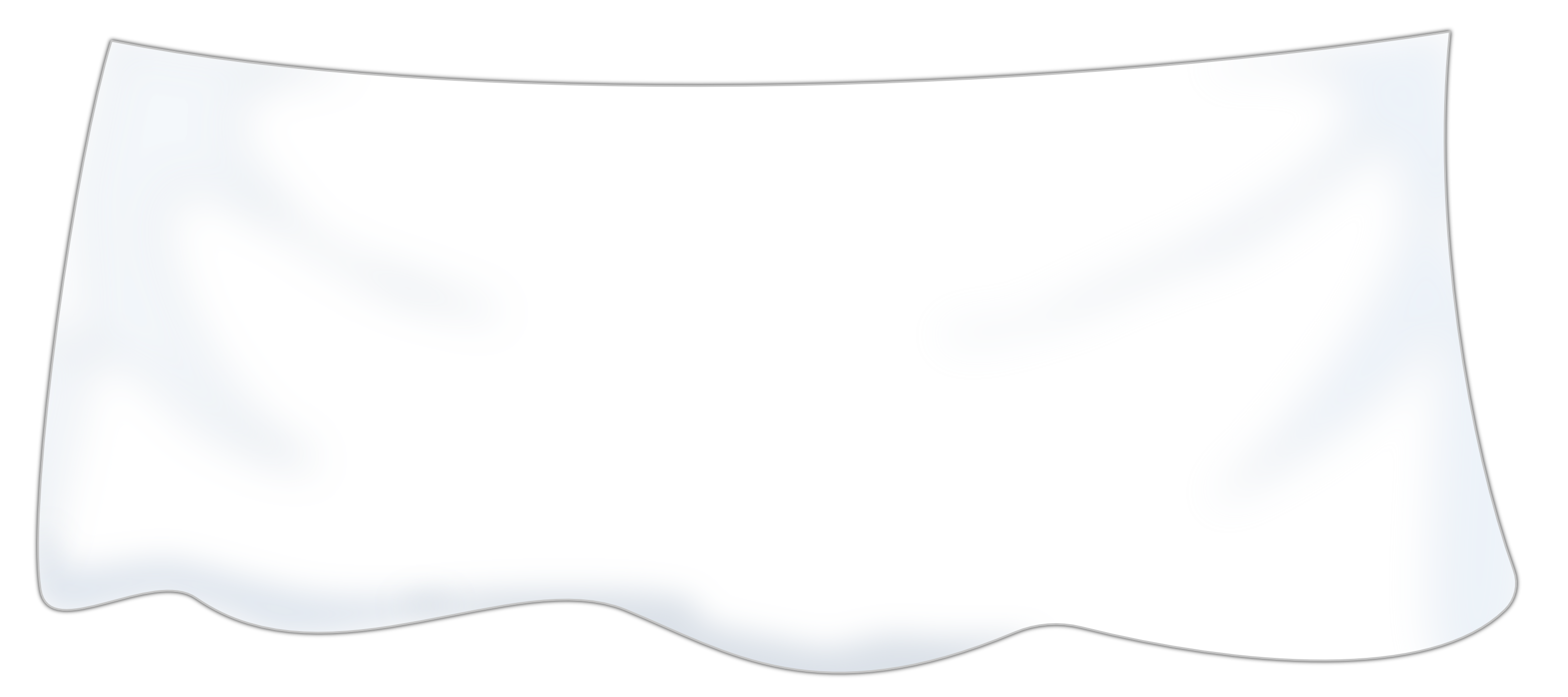 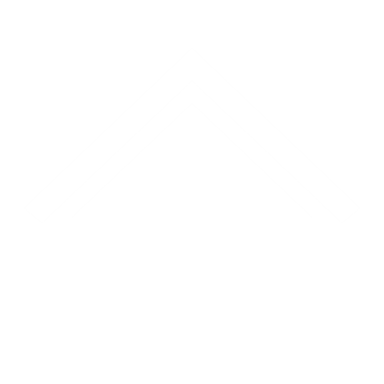 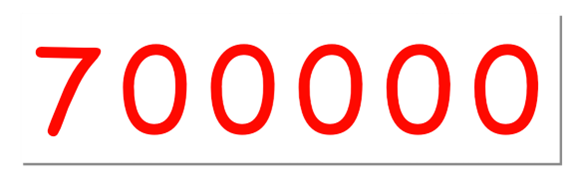 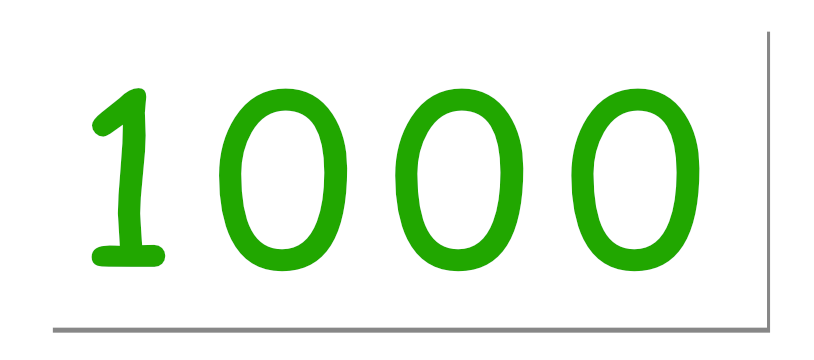 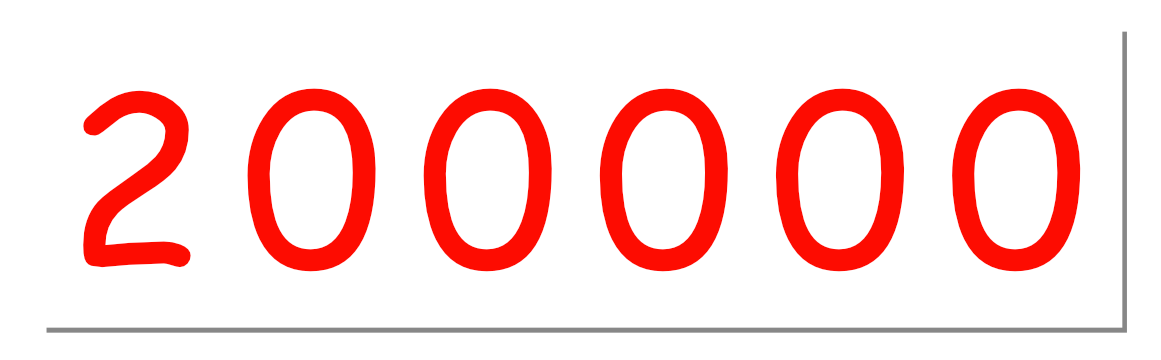 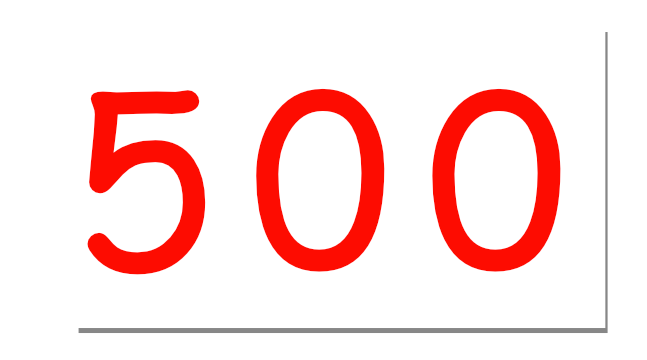 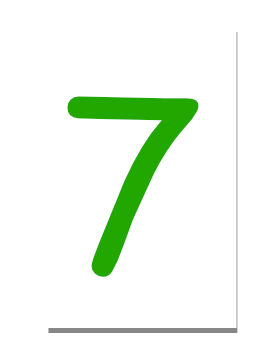 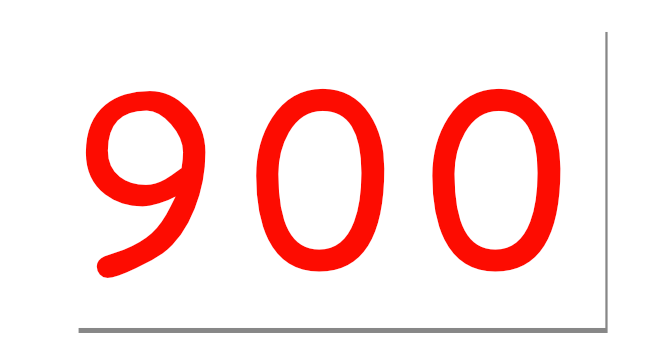 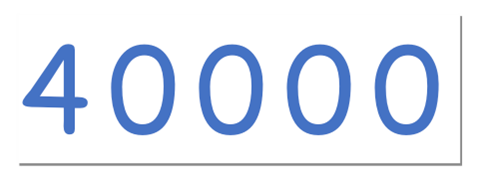 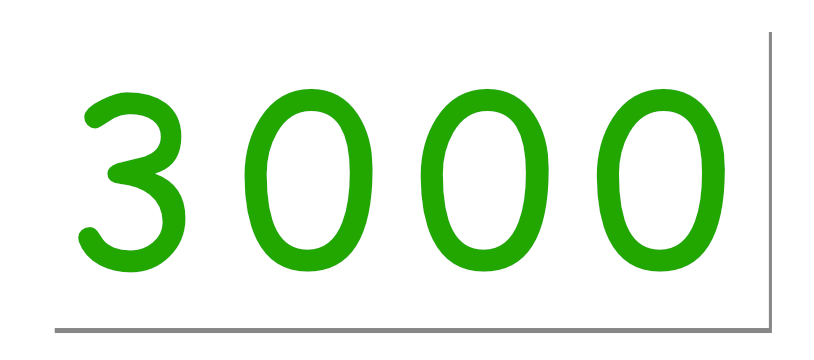 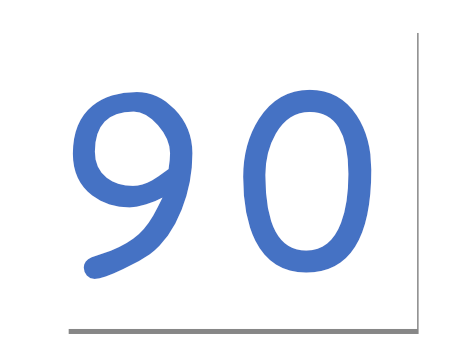 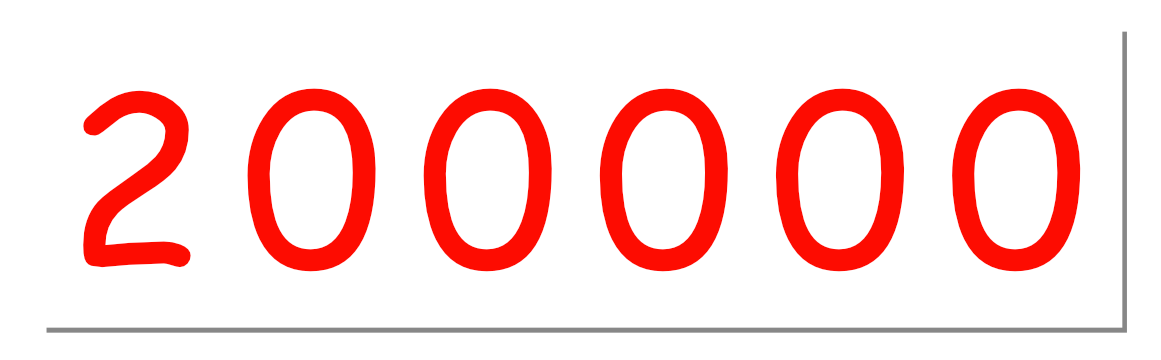 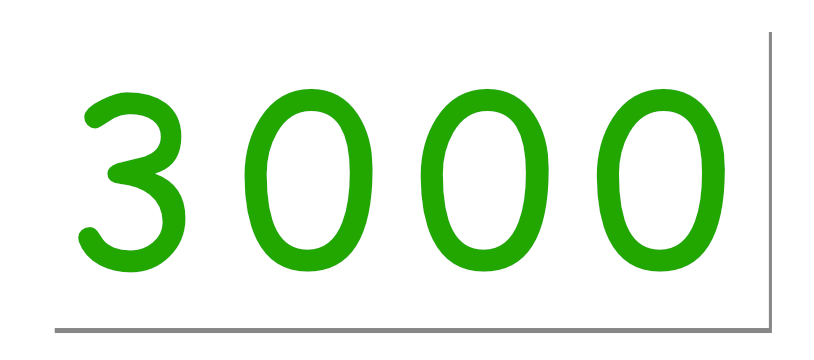 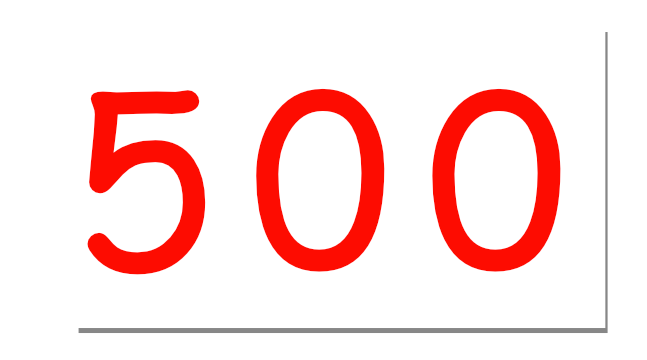 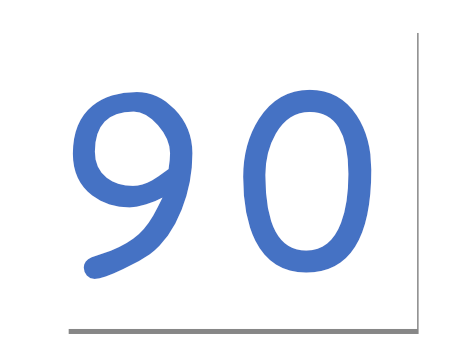 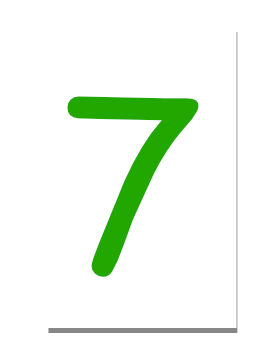 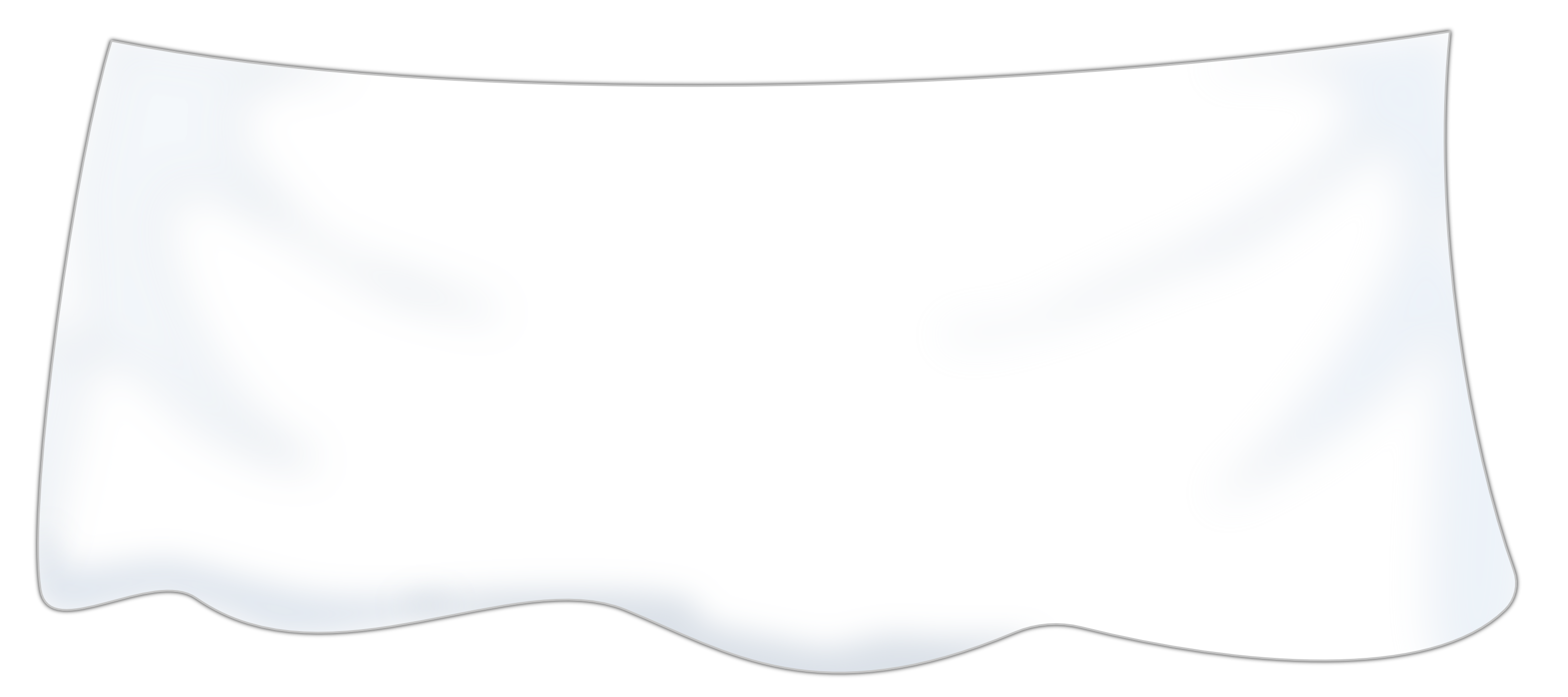 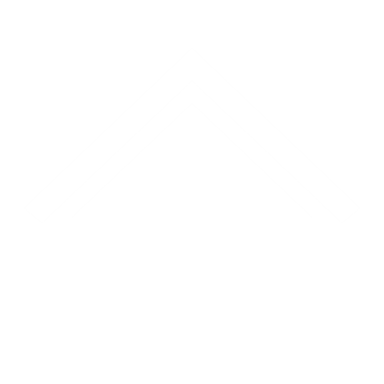 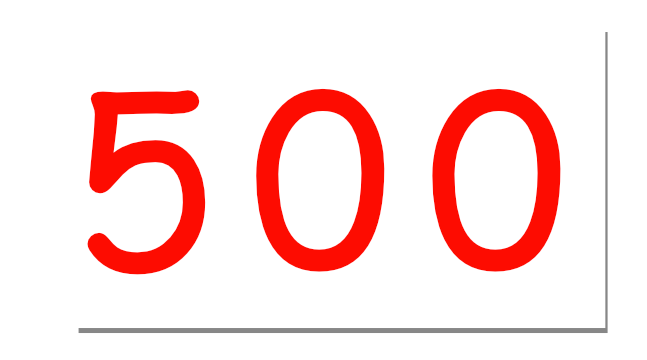 Welche Zahl liegt jetzt
unter dem Tuch?
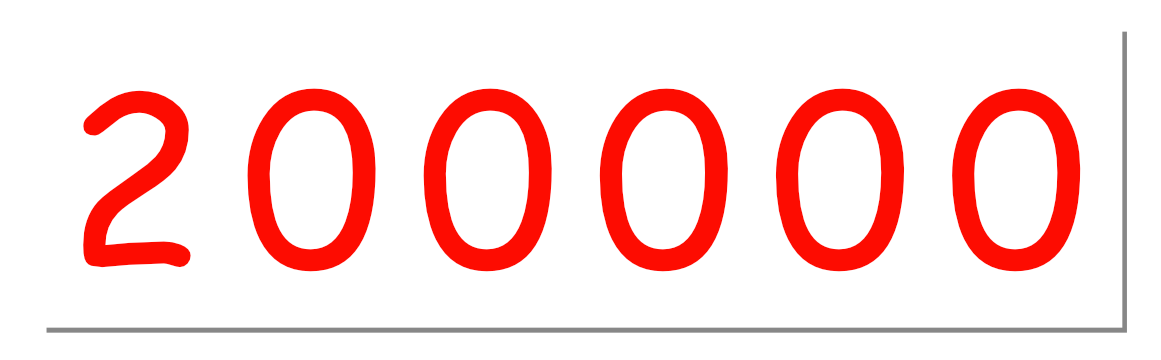 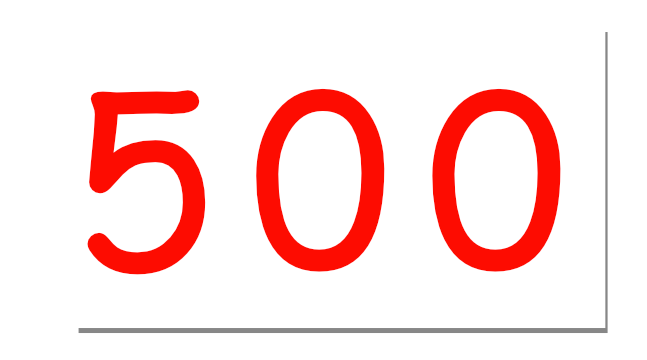 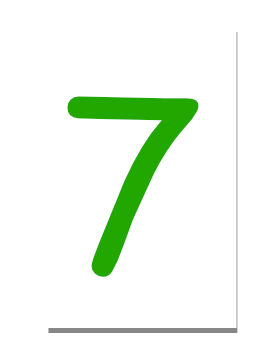 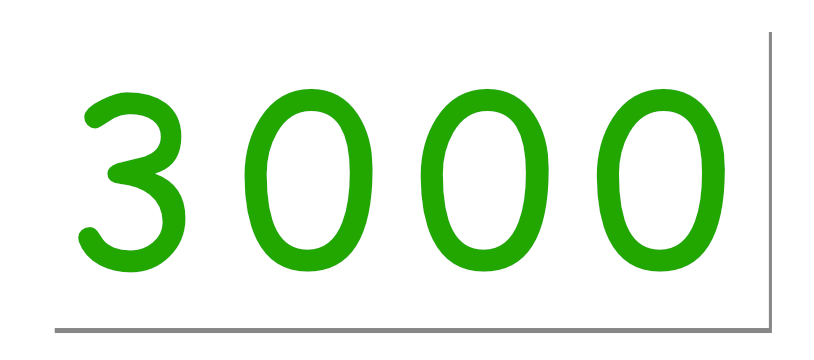 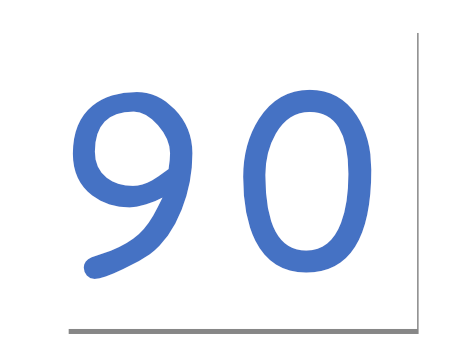 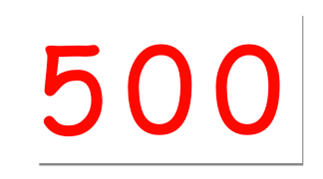 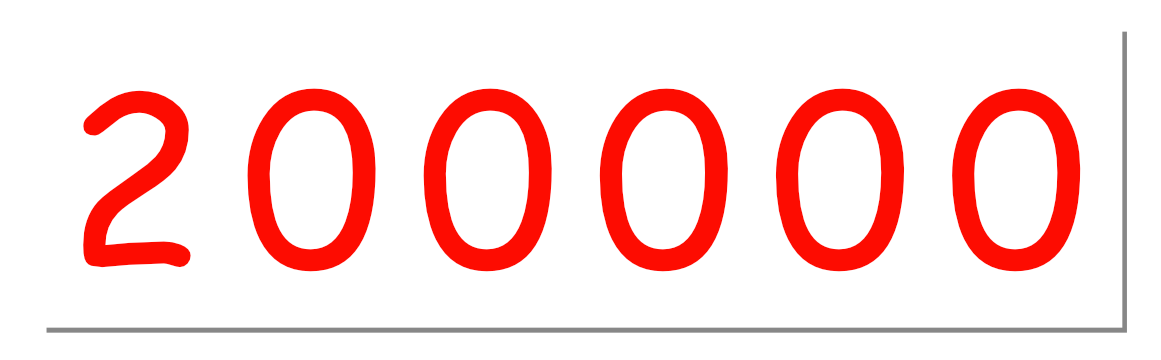 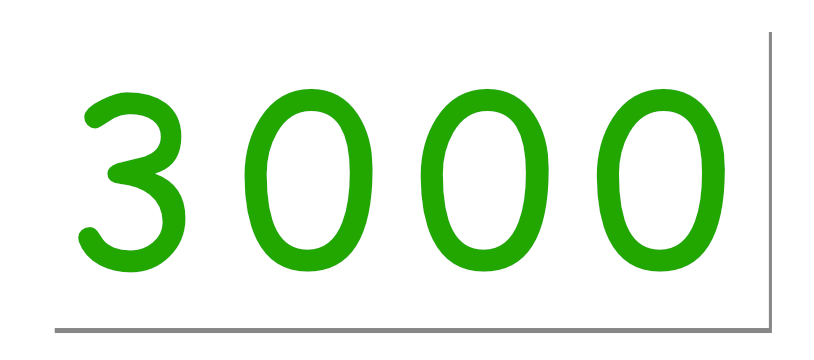 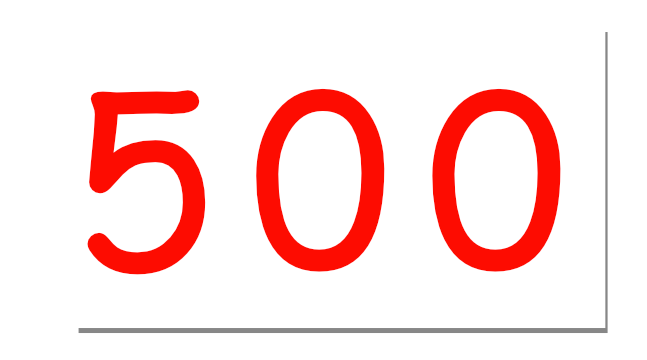 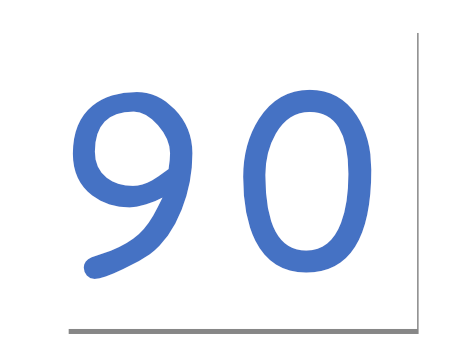 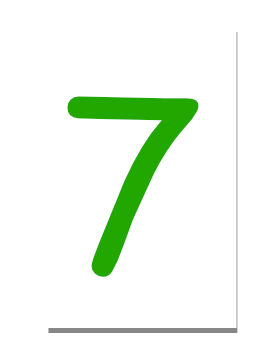 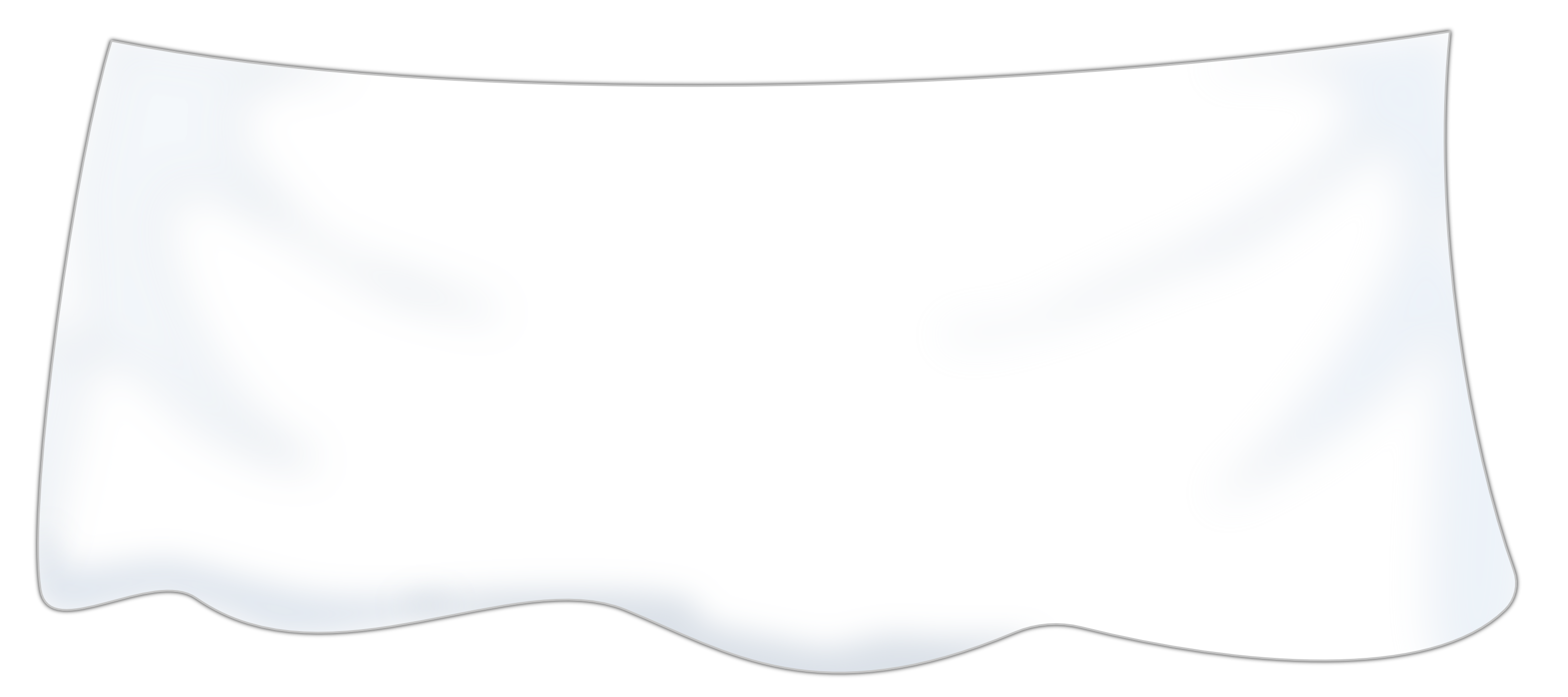 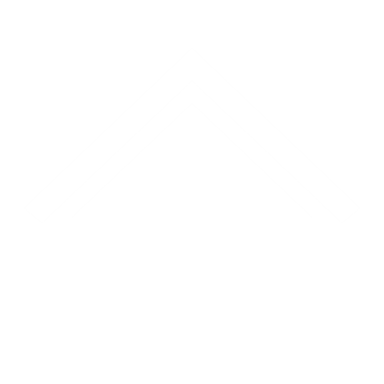 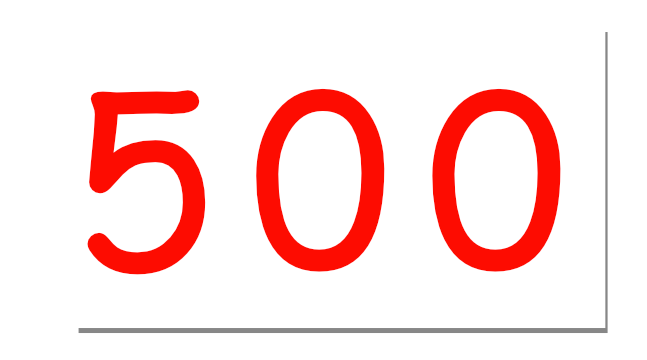 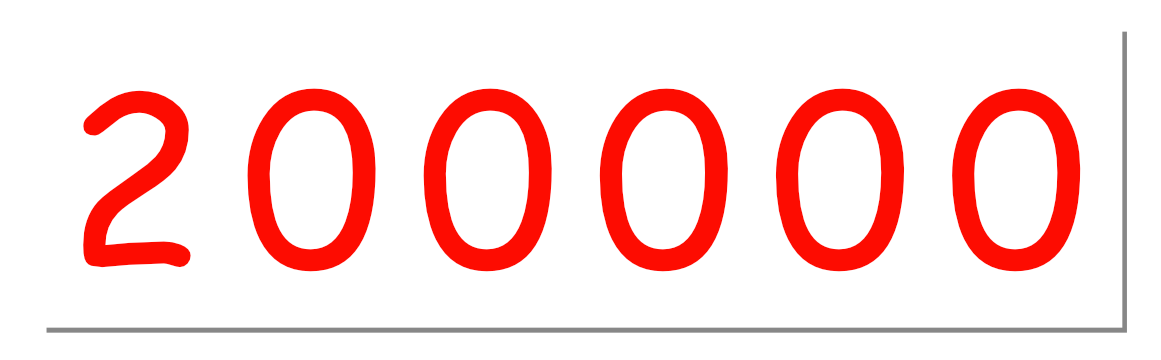 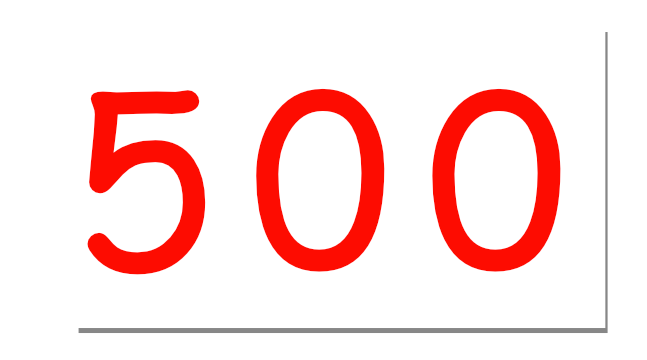 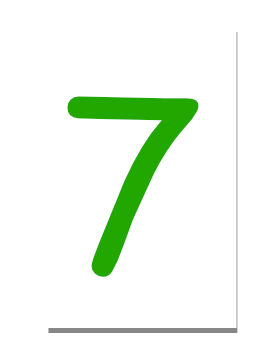 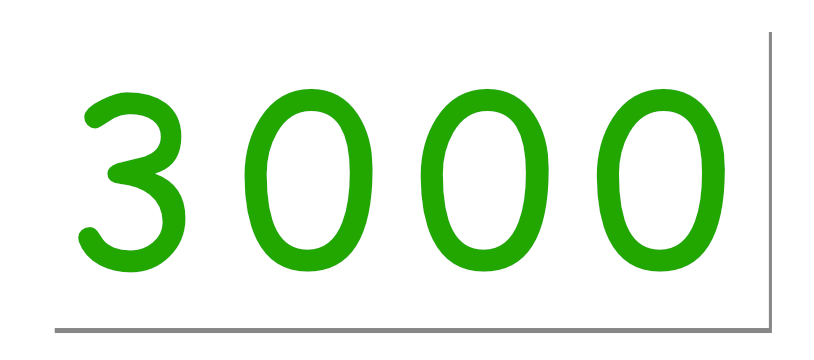 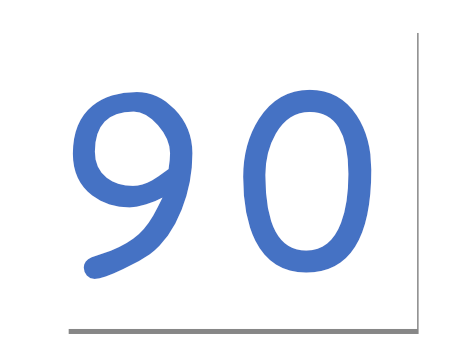 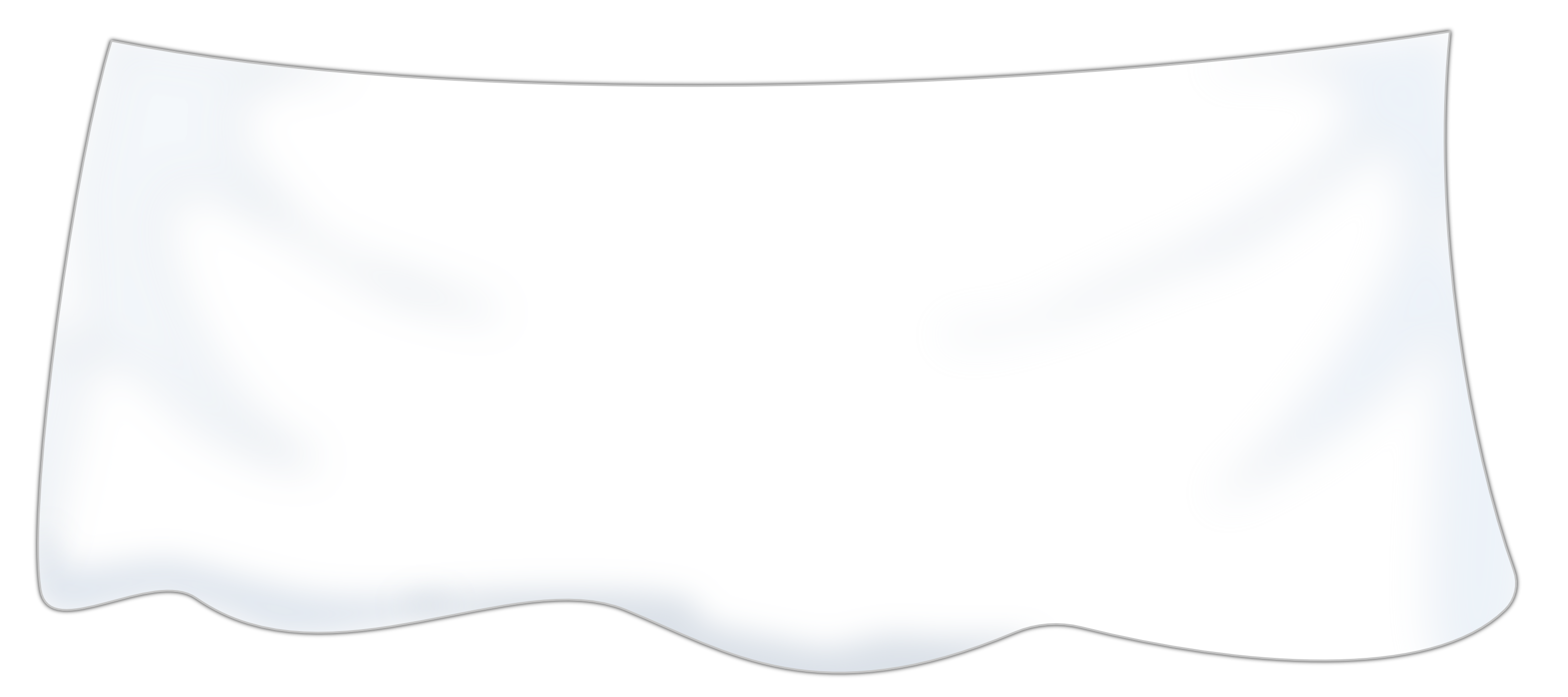 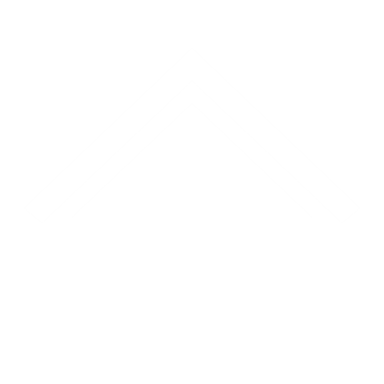 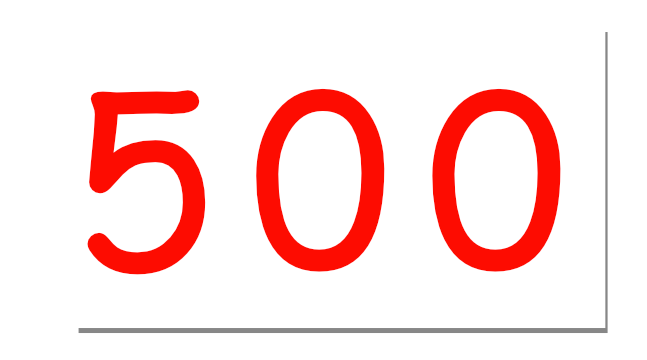 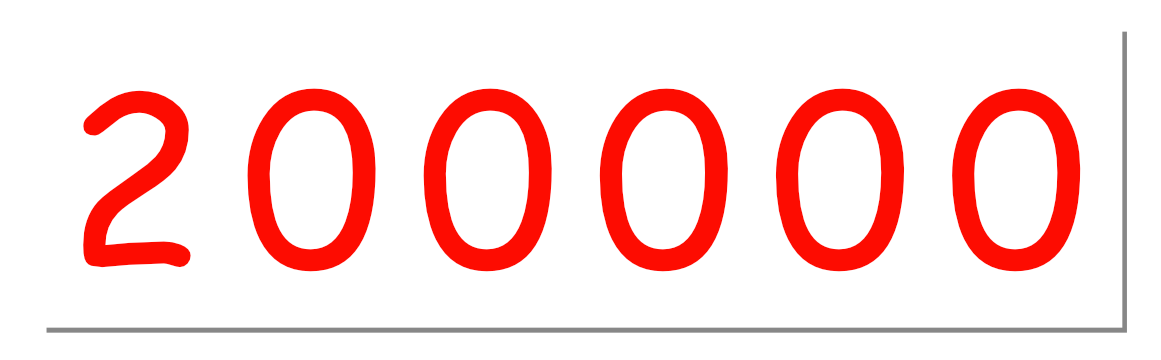 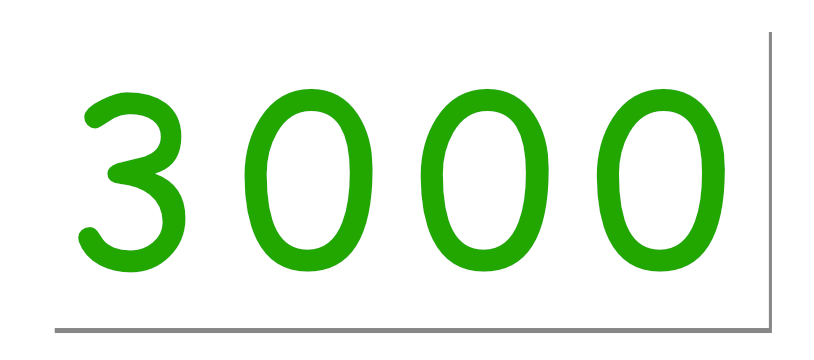 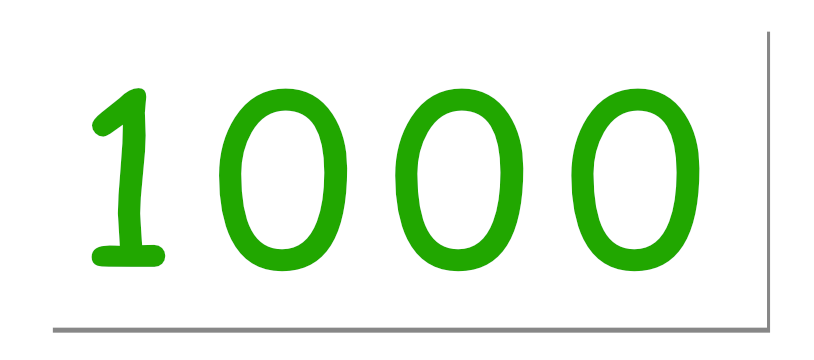 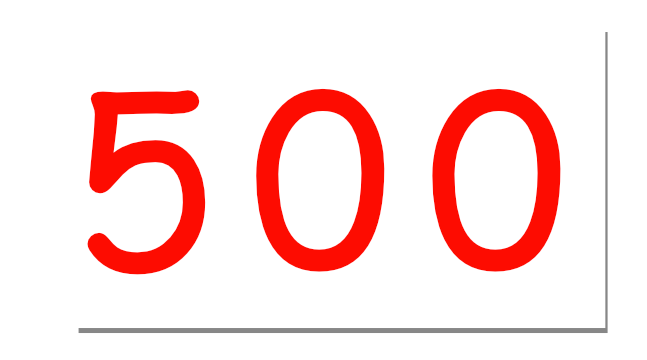 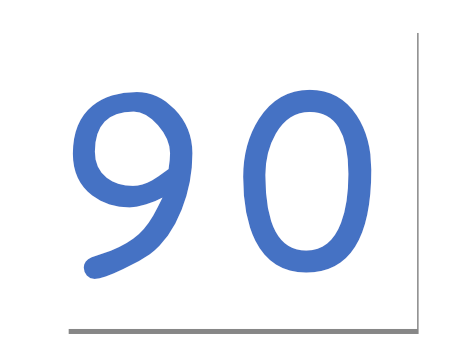 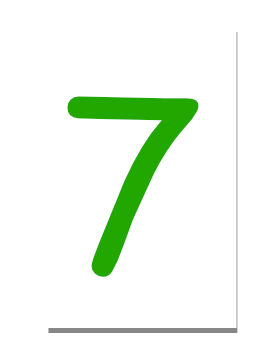 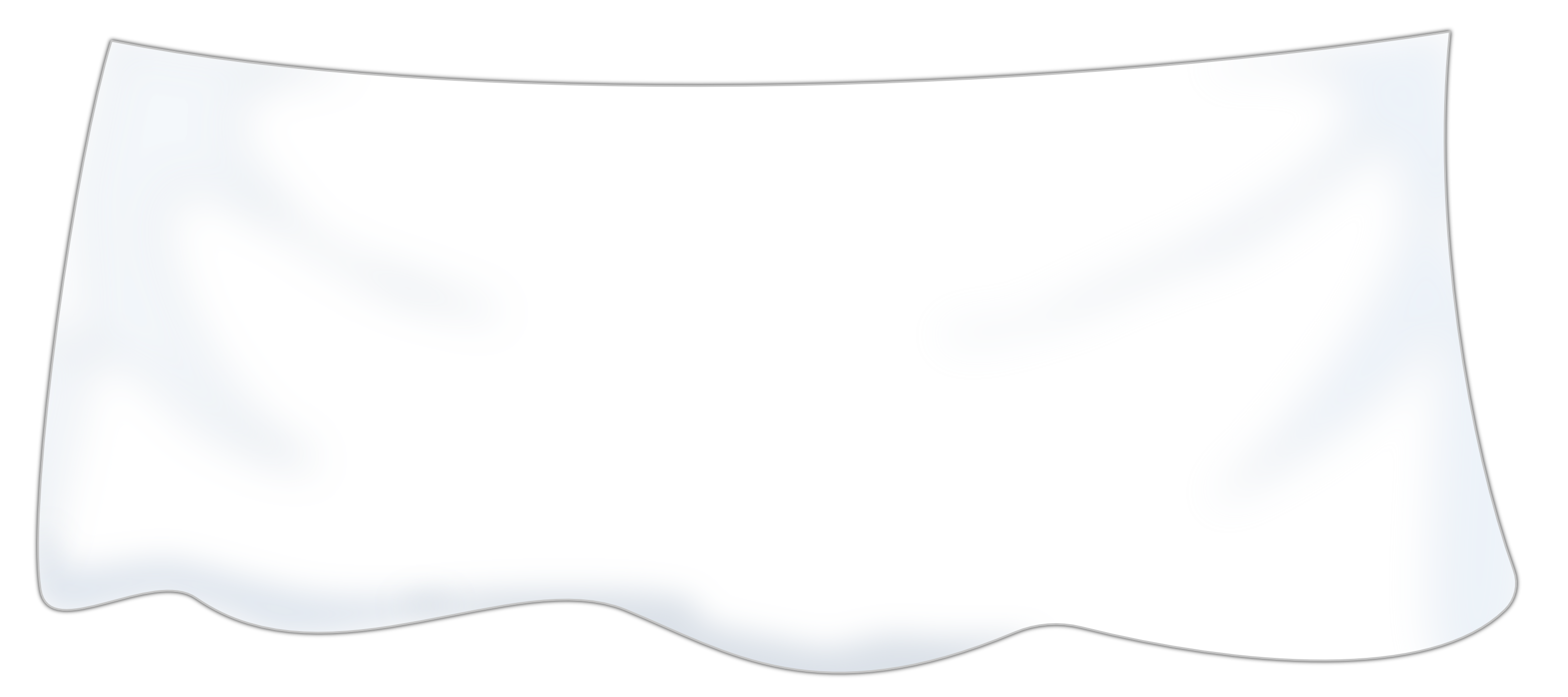 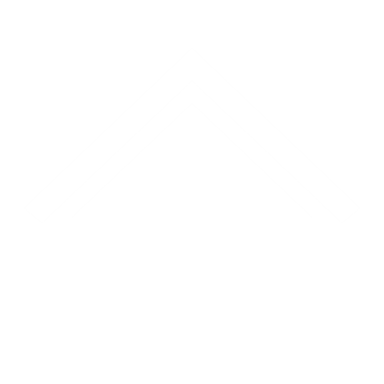 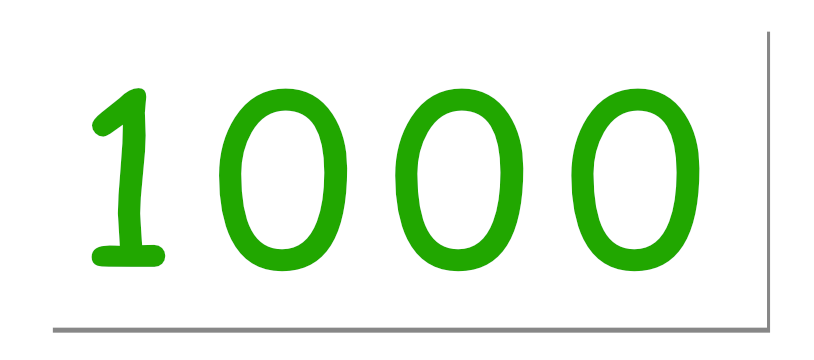 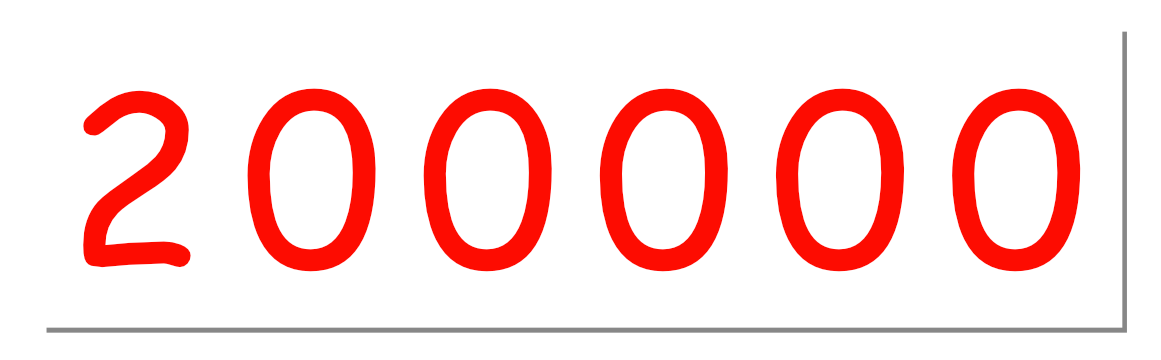 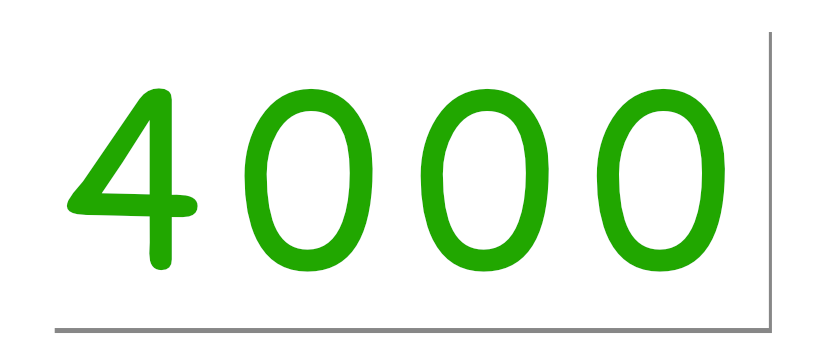 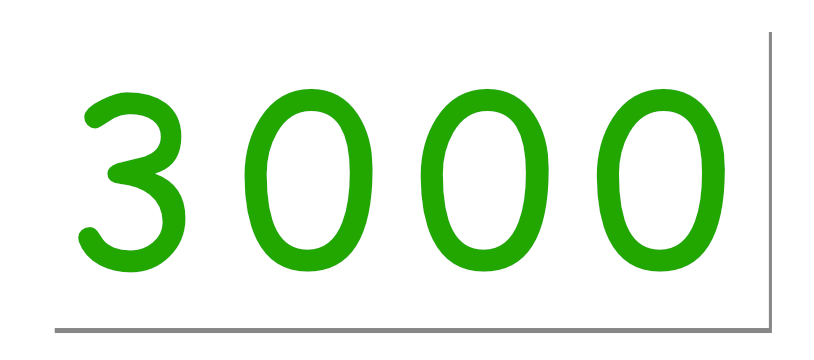 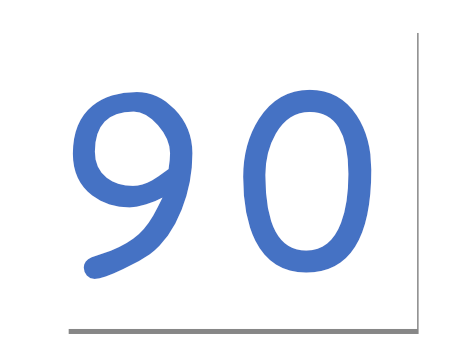 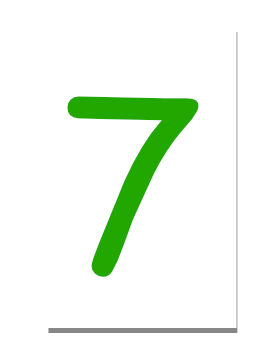 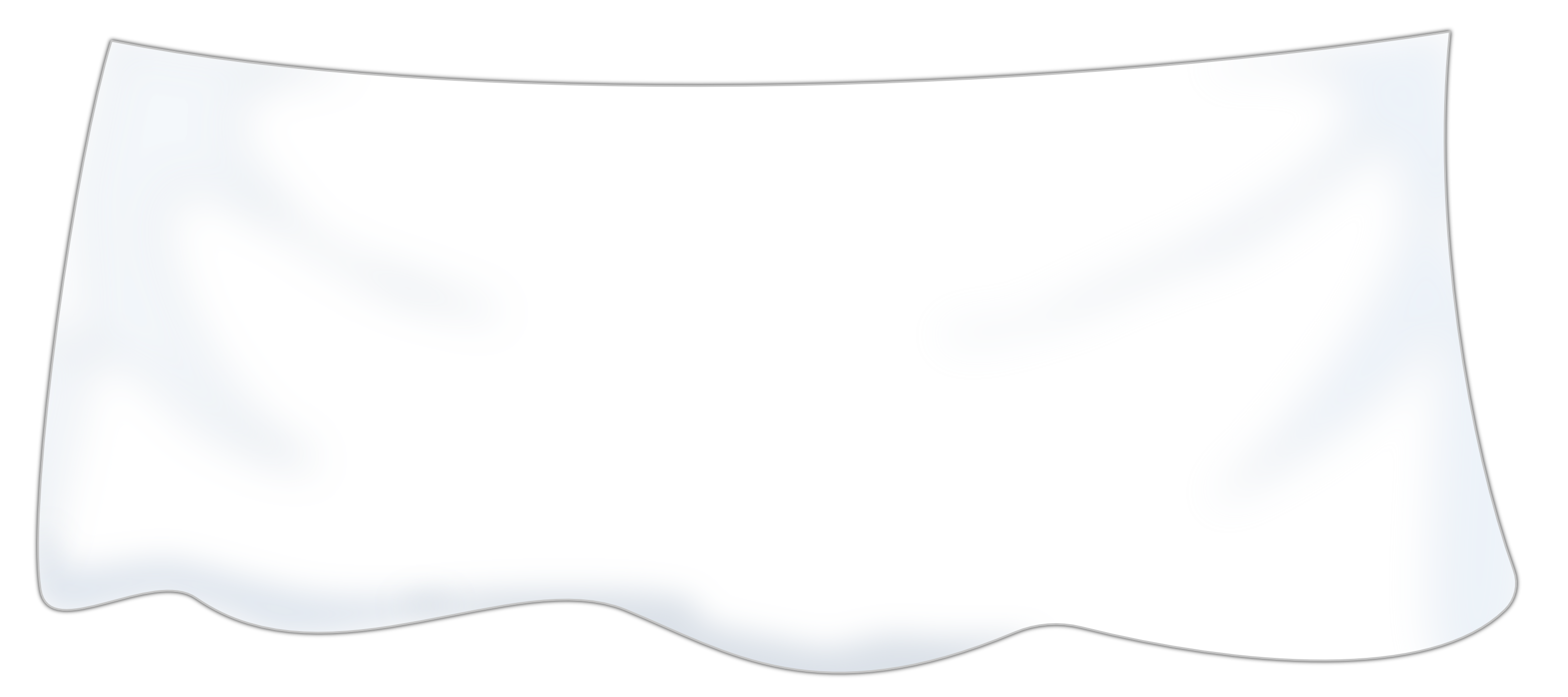 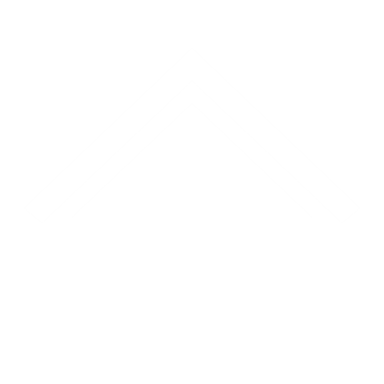 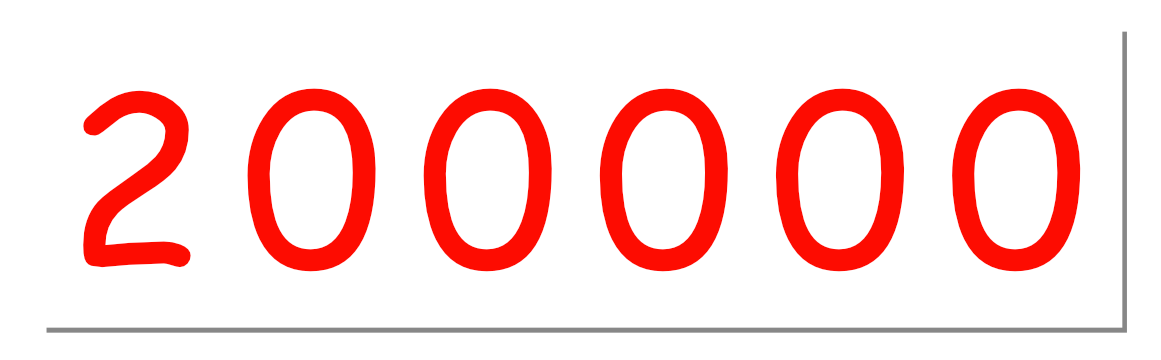 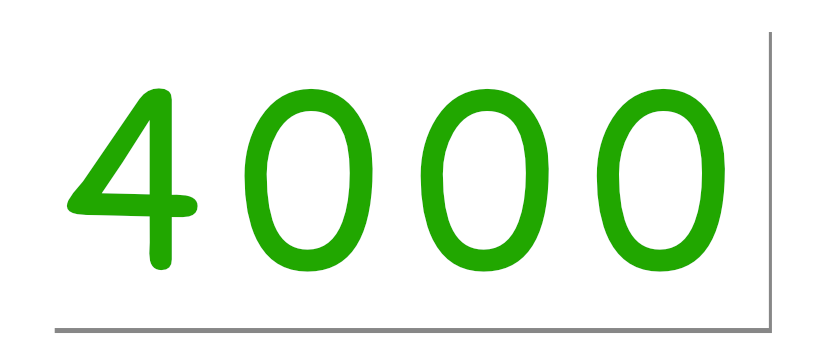 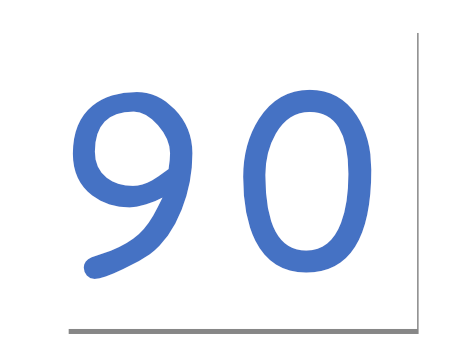 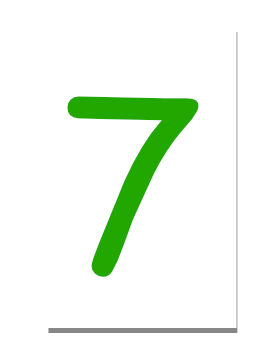 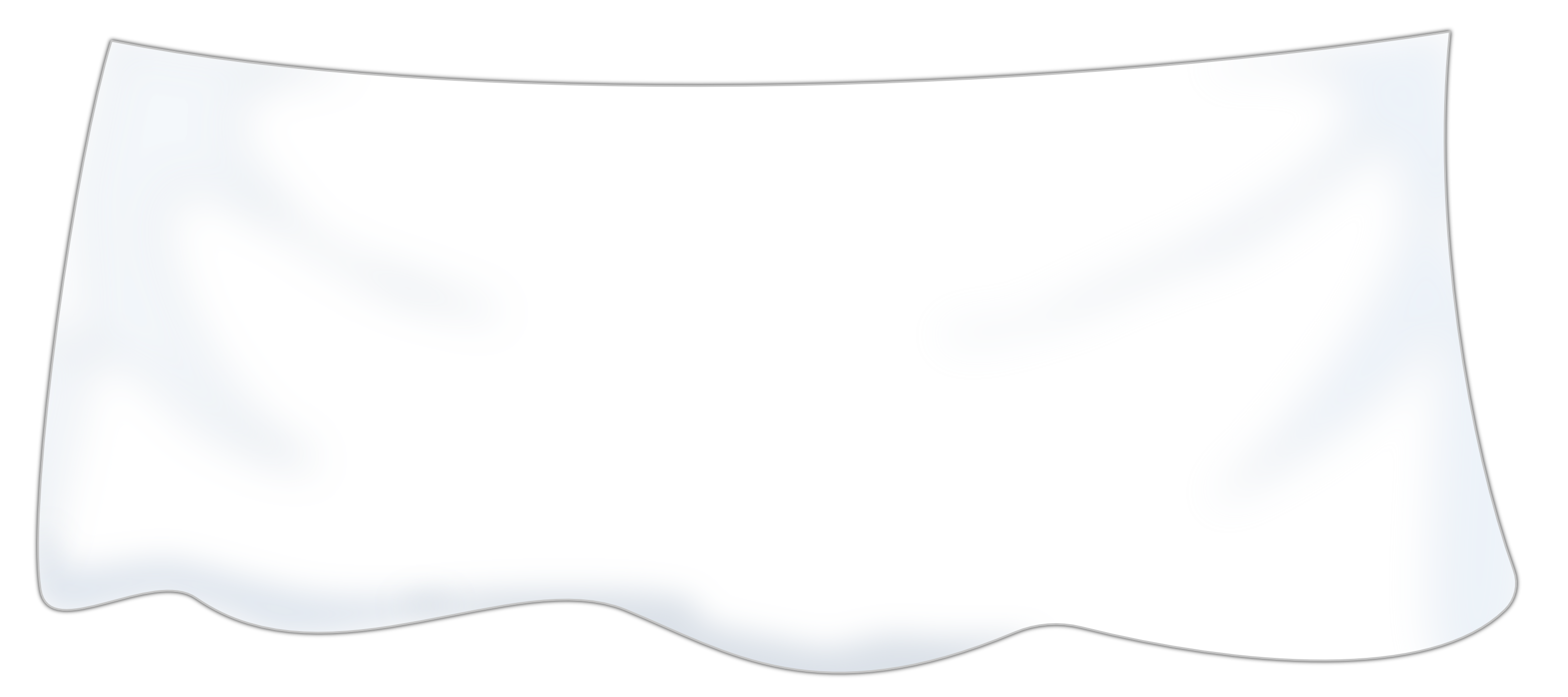 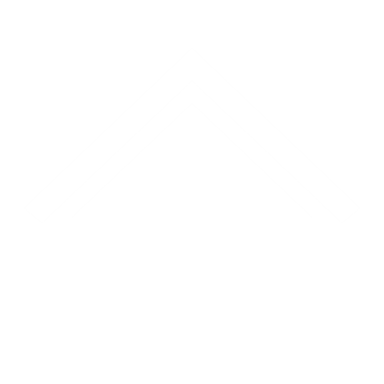 weiter
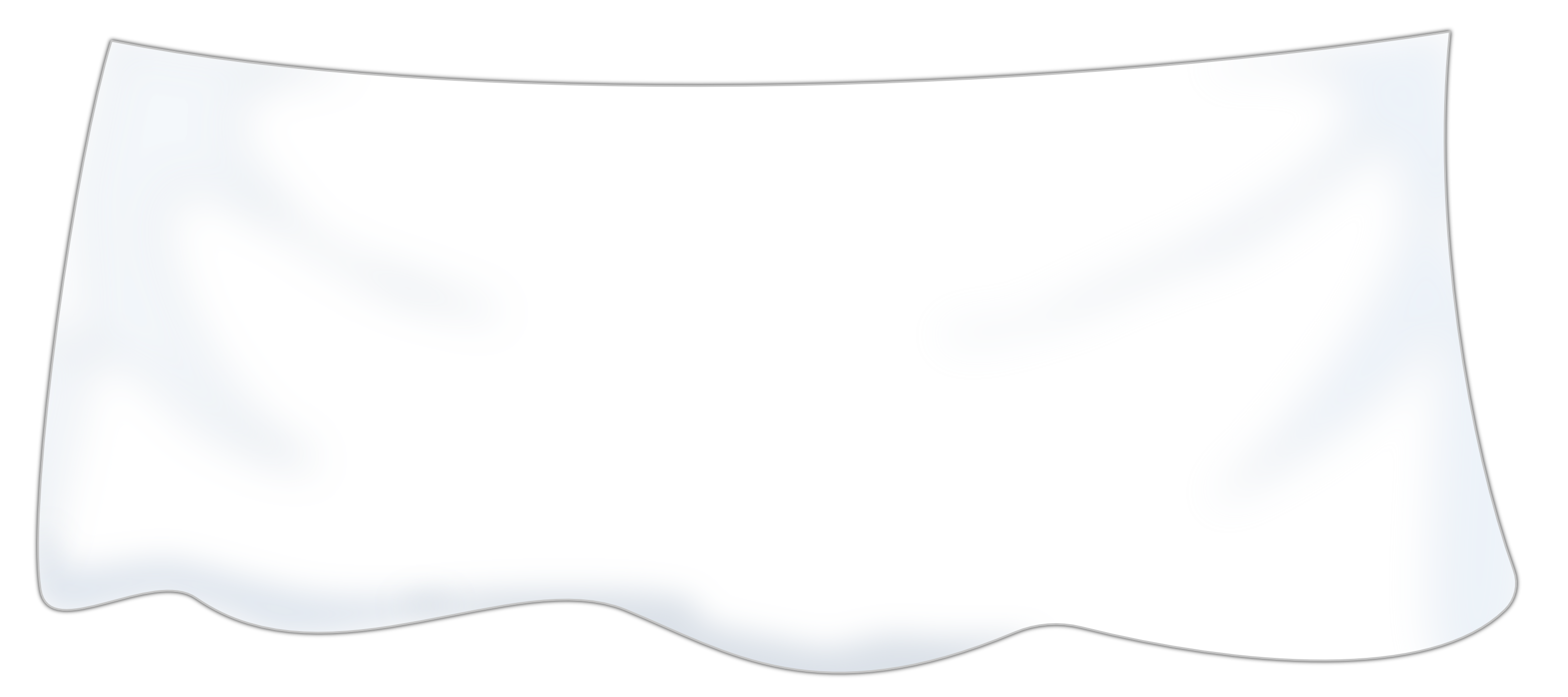 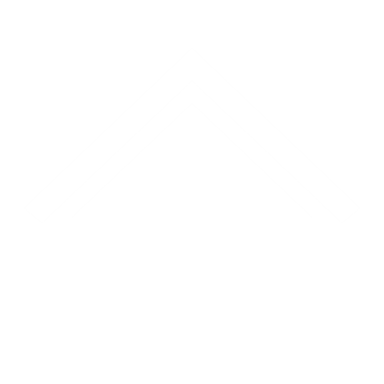 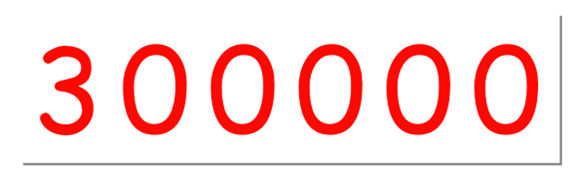 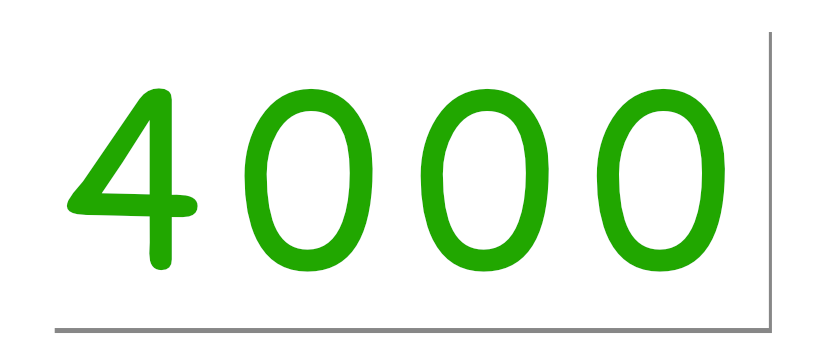 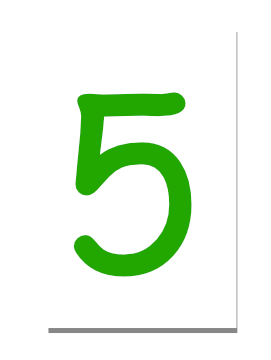 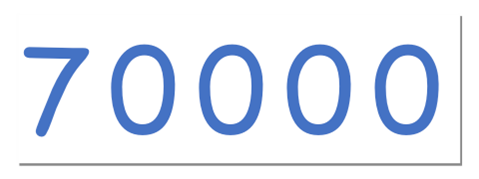 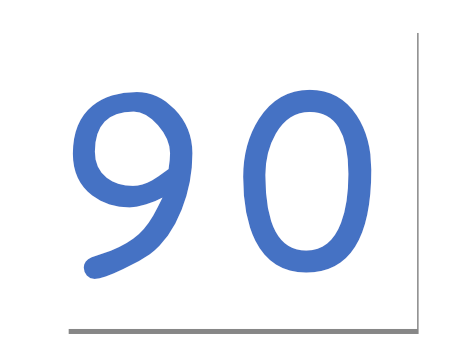 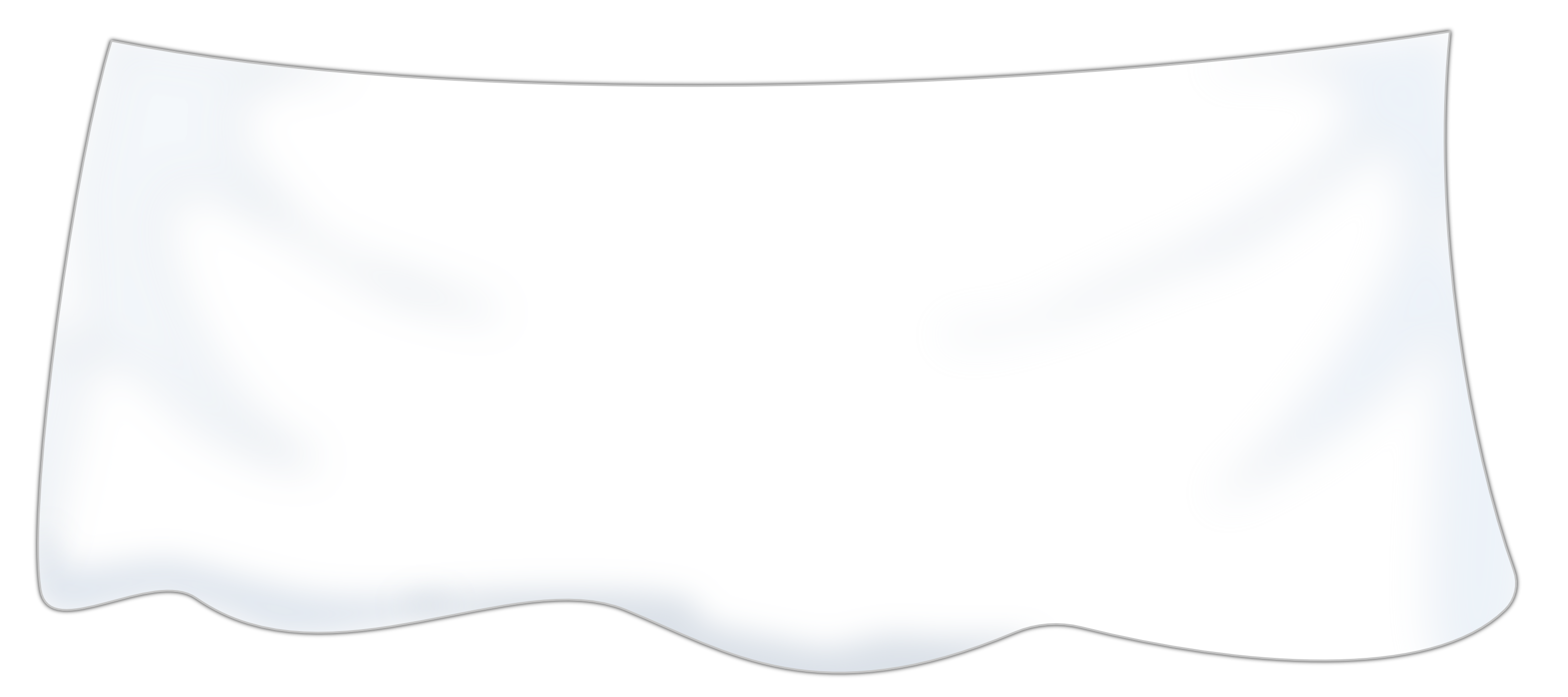 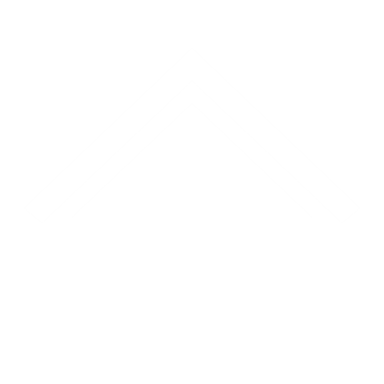 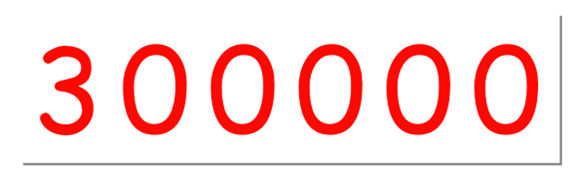 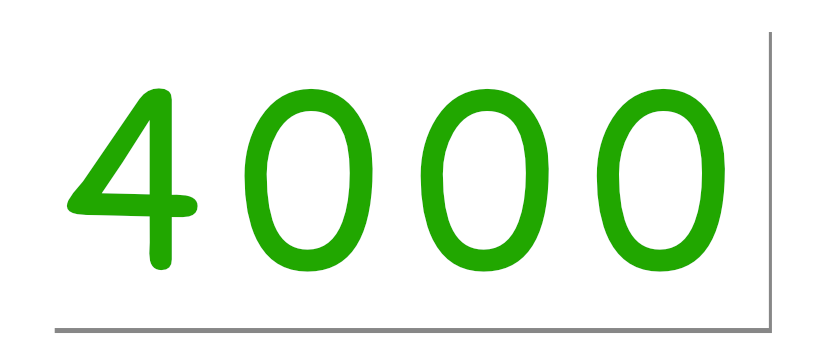 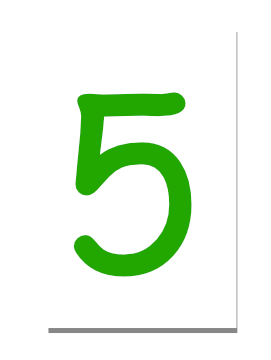 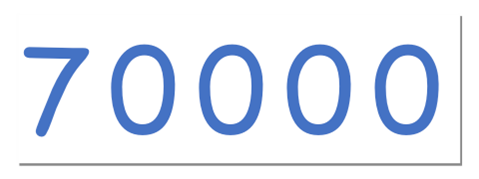 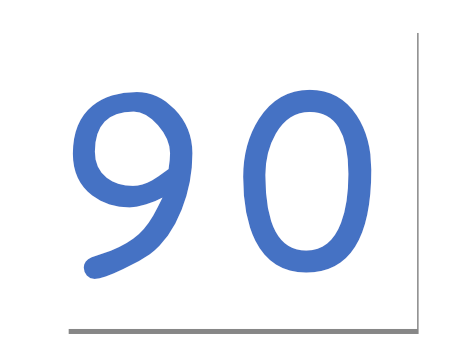 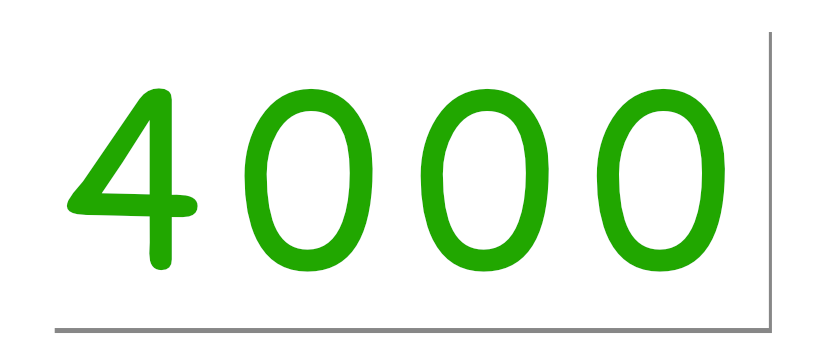 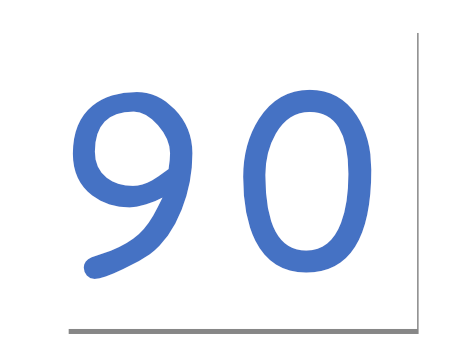 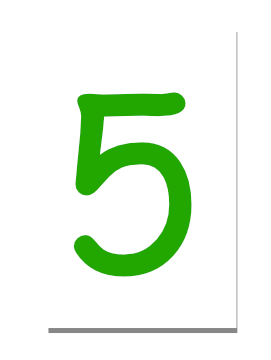 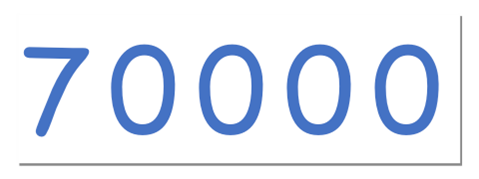 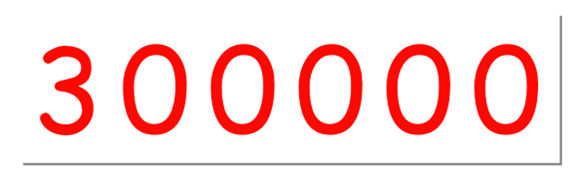 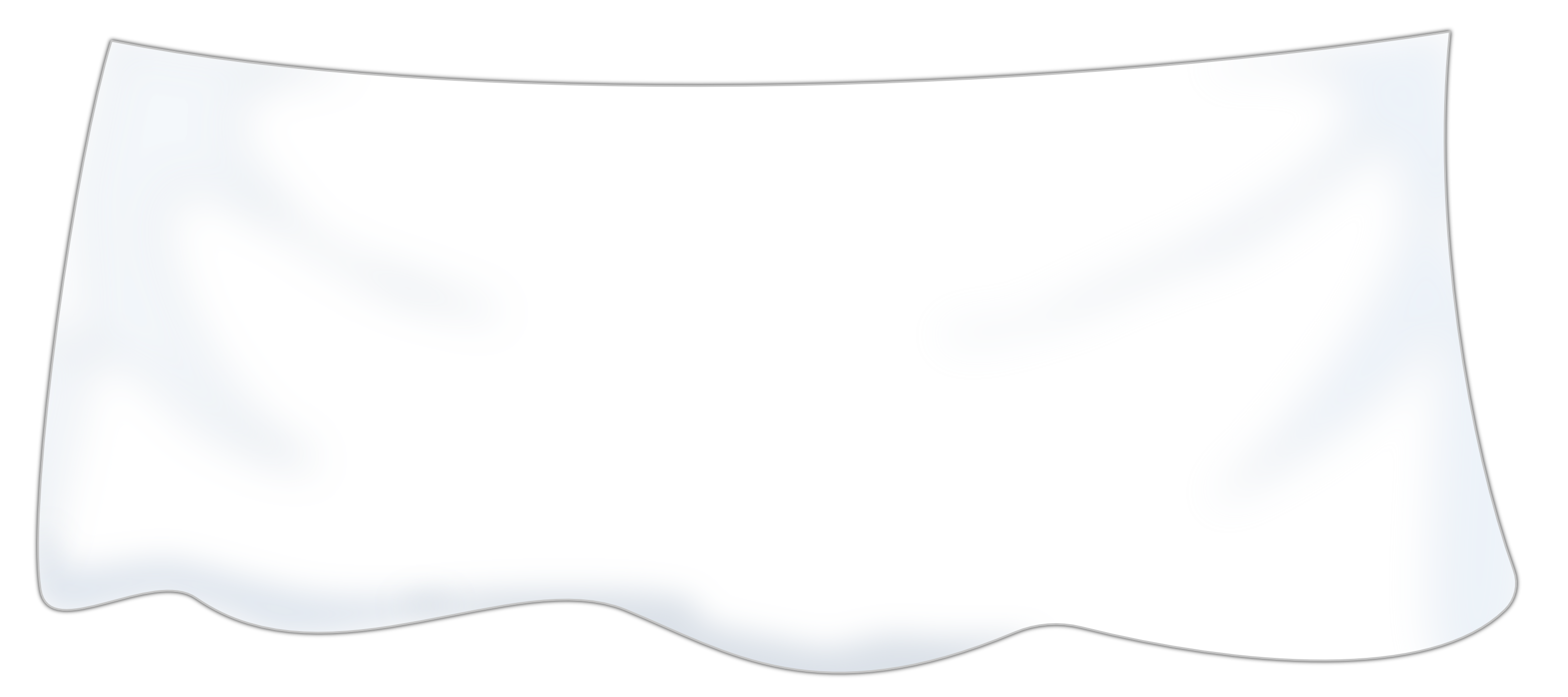 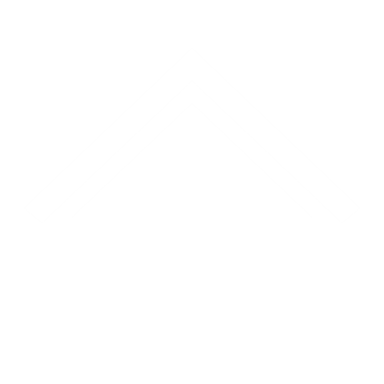 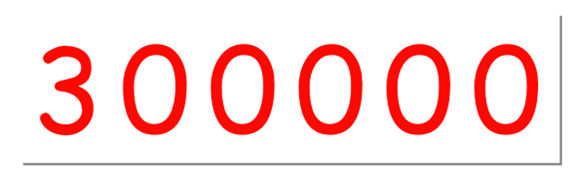 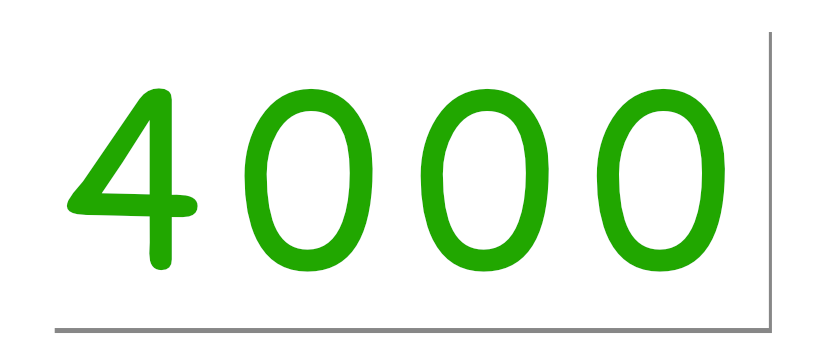 Welche Zahl liegt jetzt
unter dem Tuch?
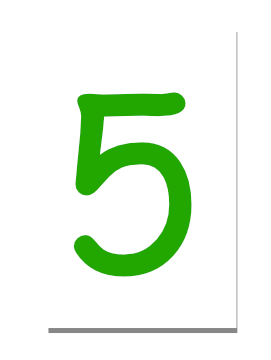 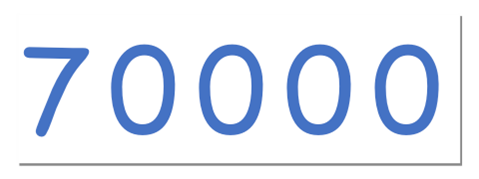 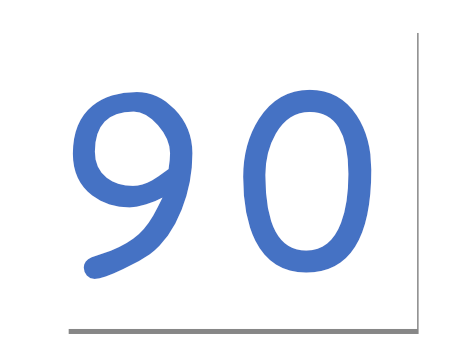 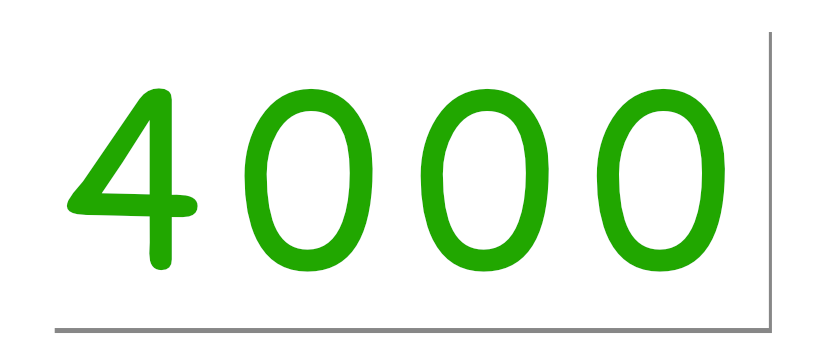 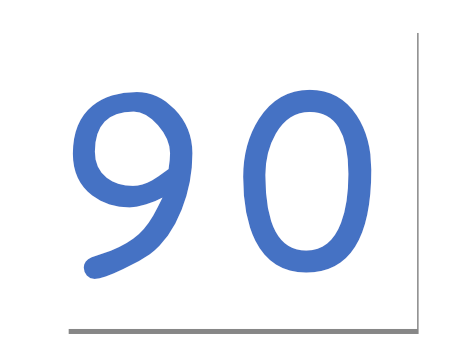 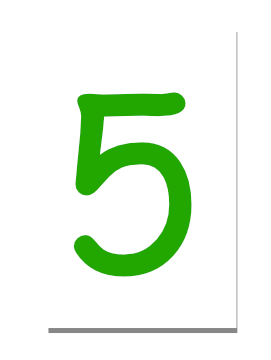 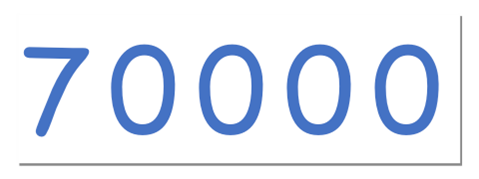 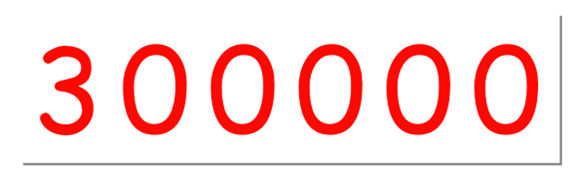 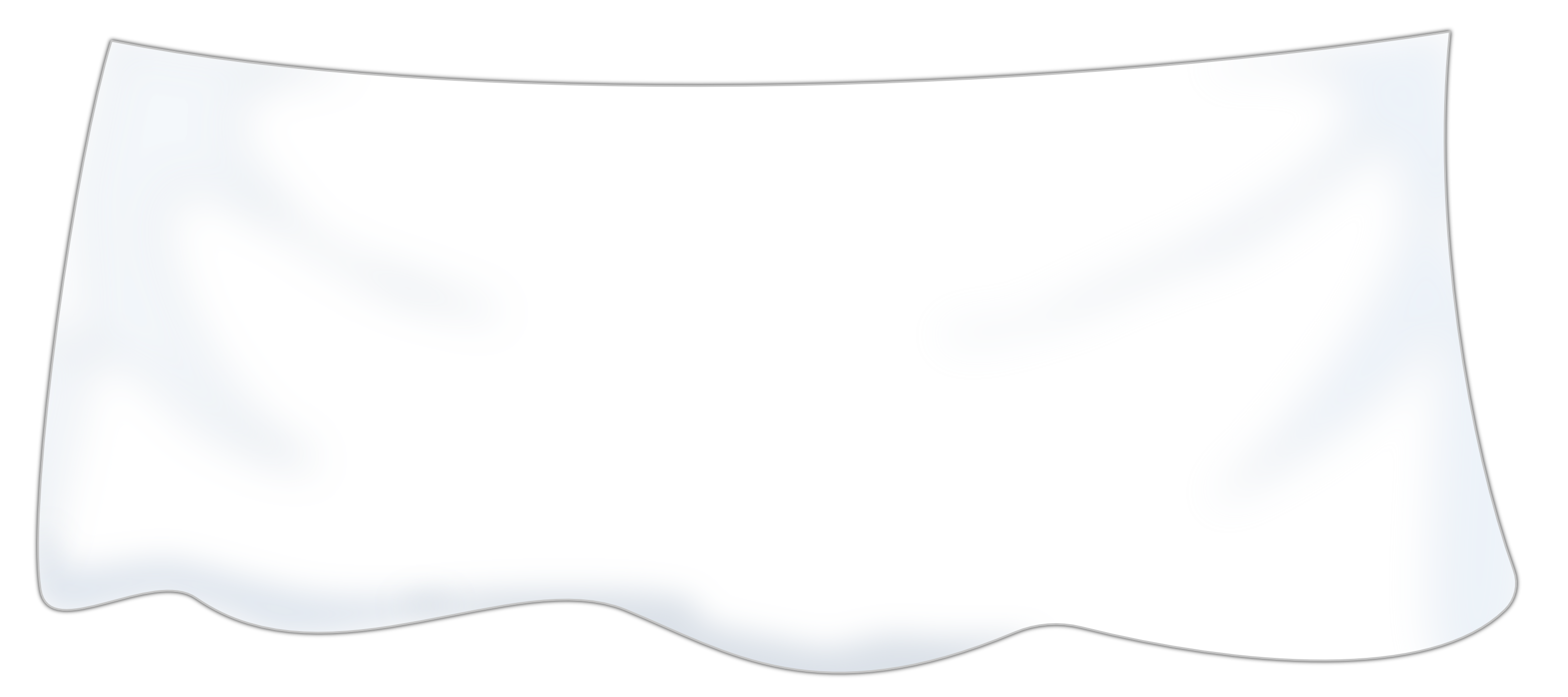 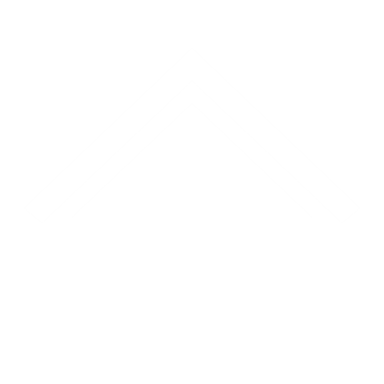 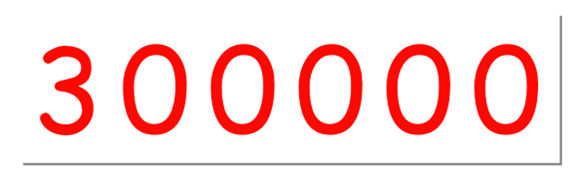 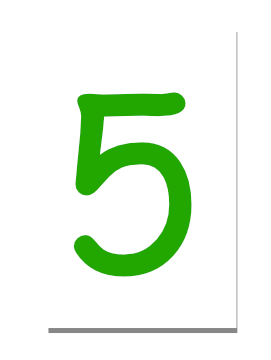 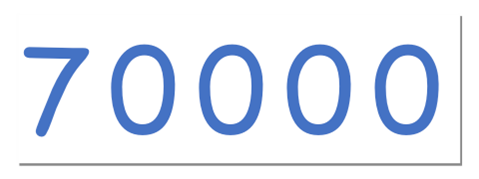 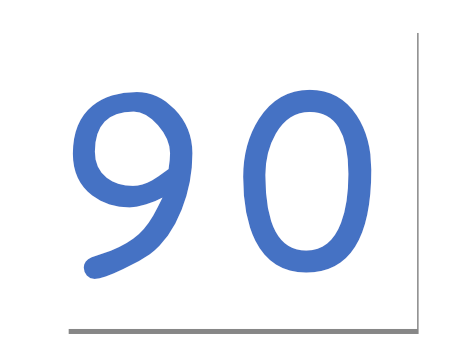 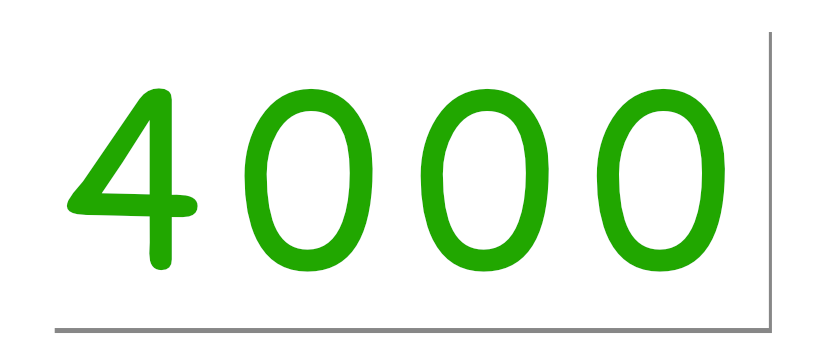 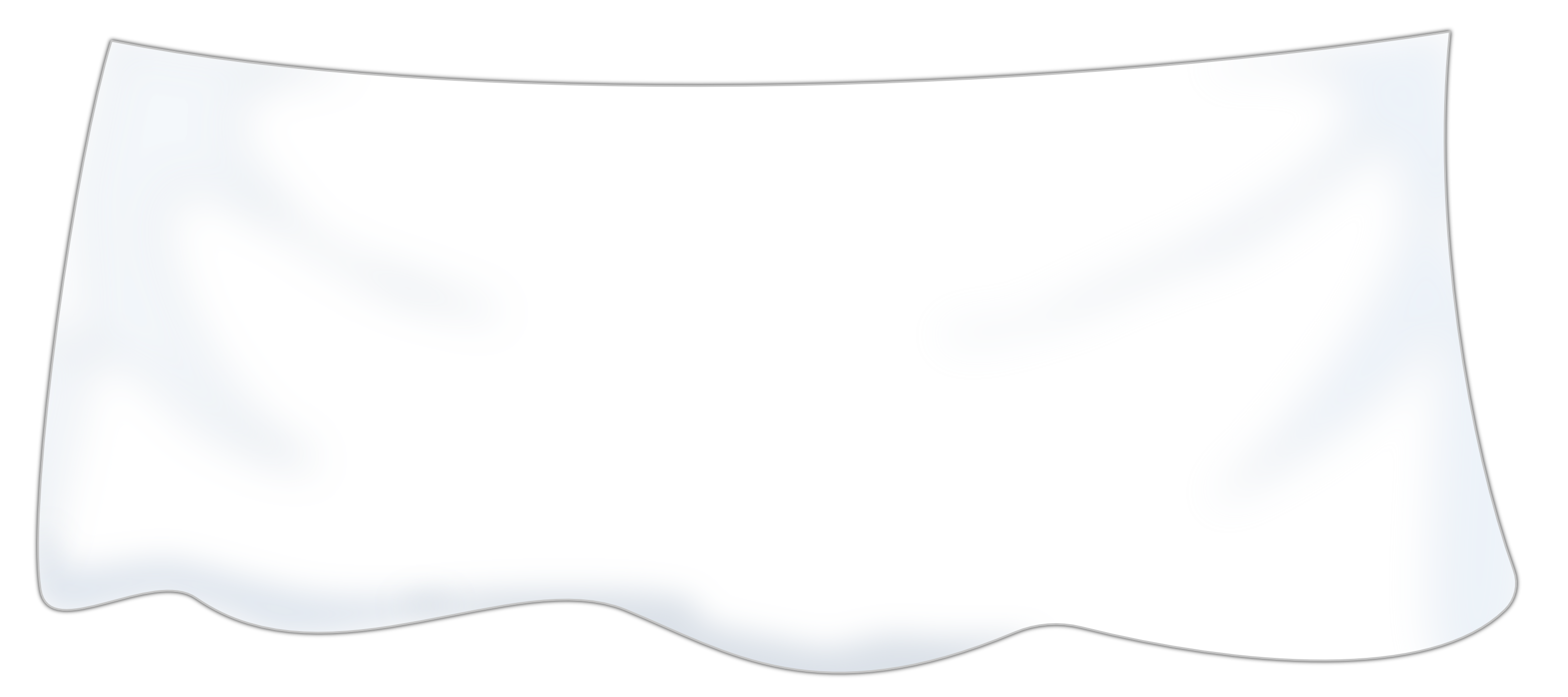 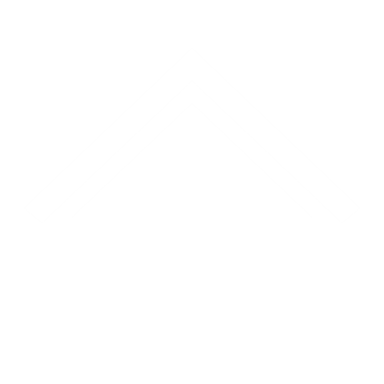 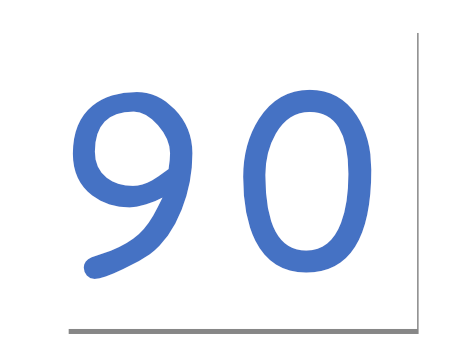 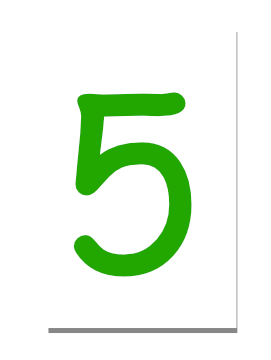 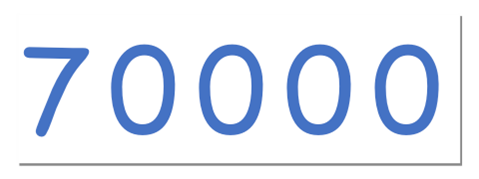 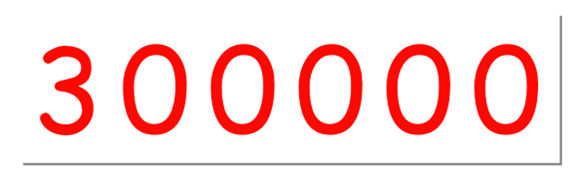 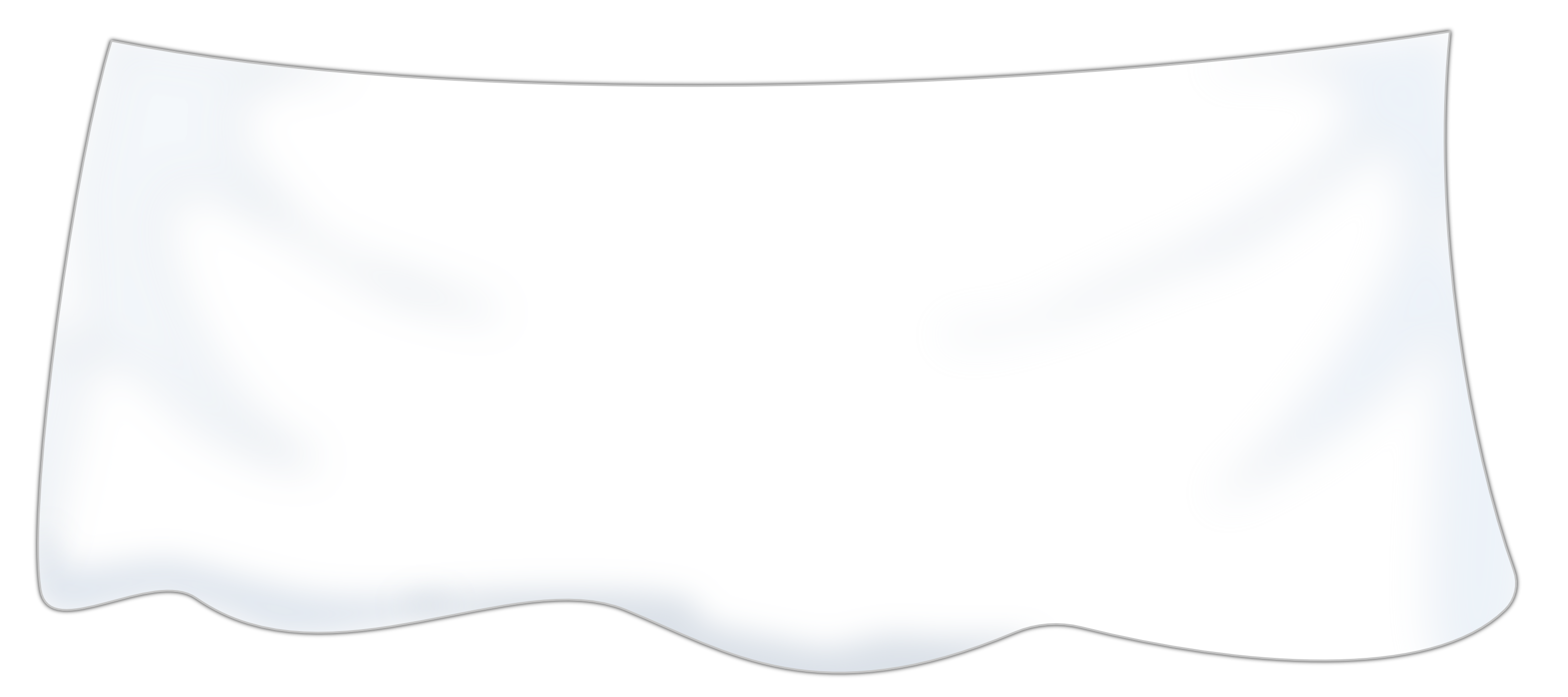 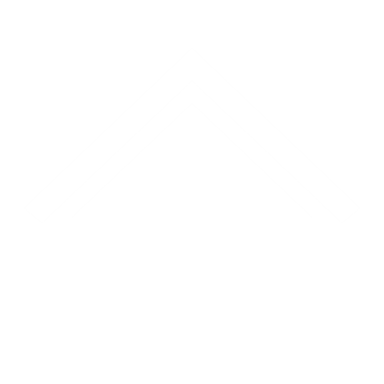 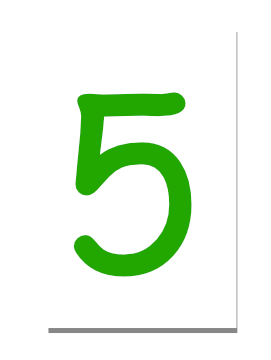 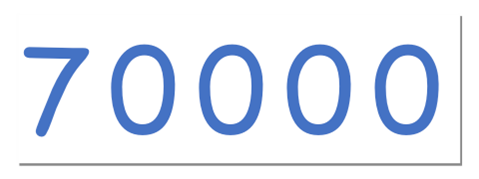 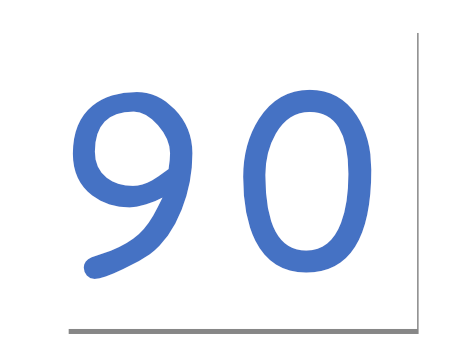 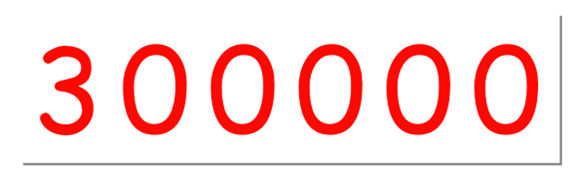 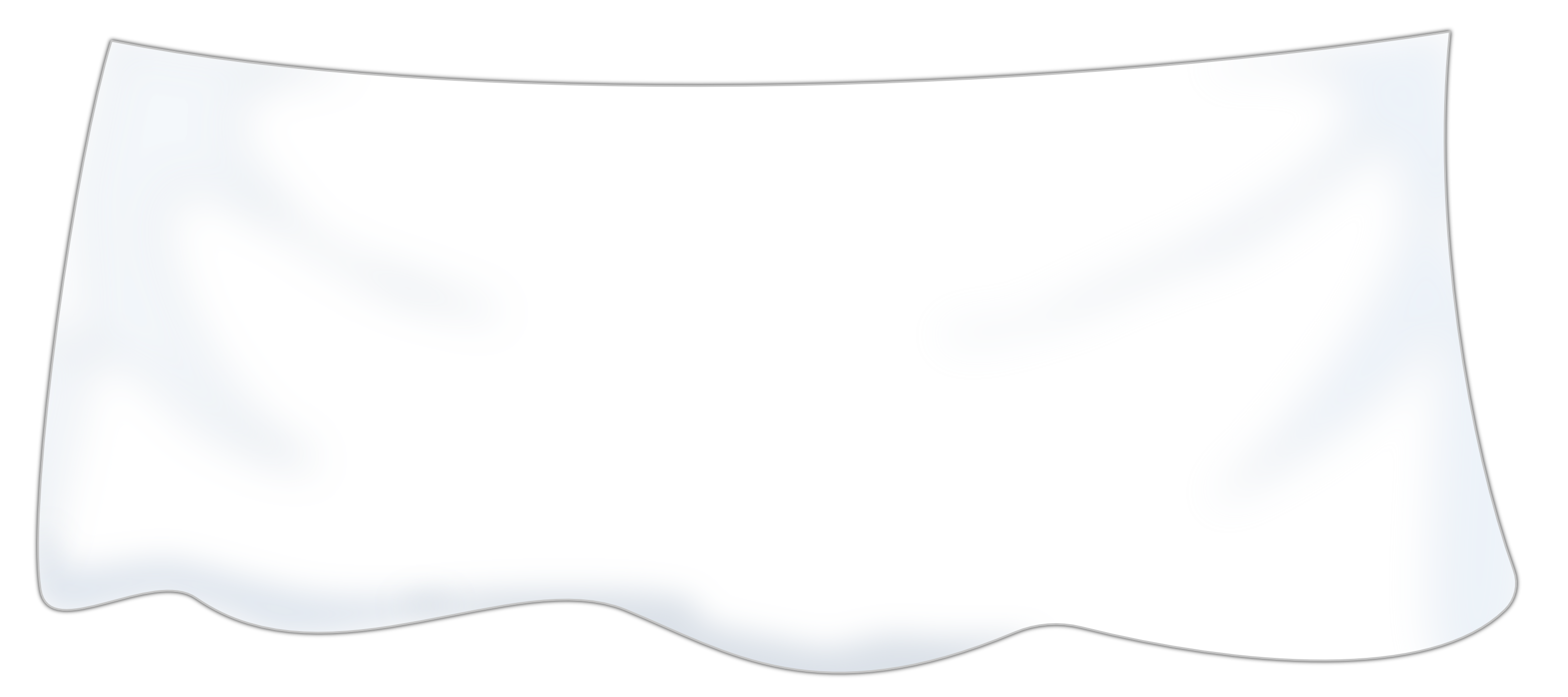 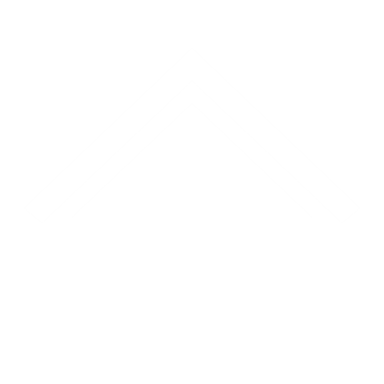 weiter
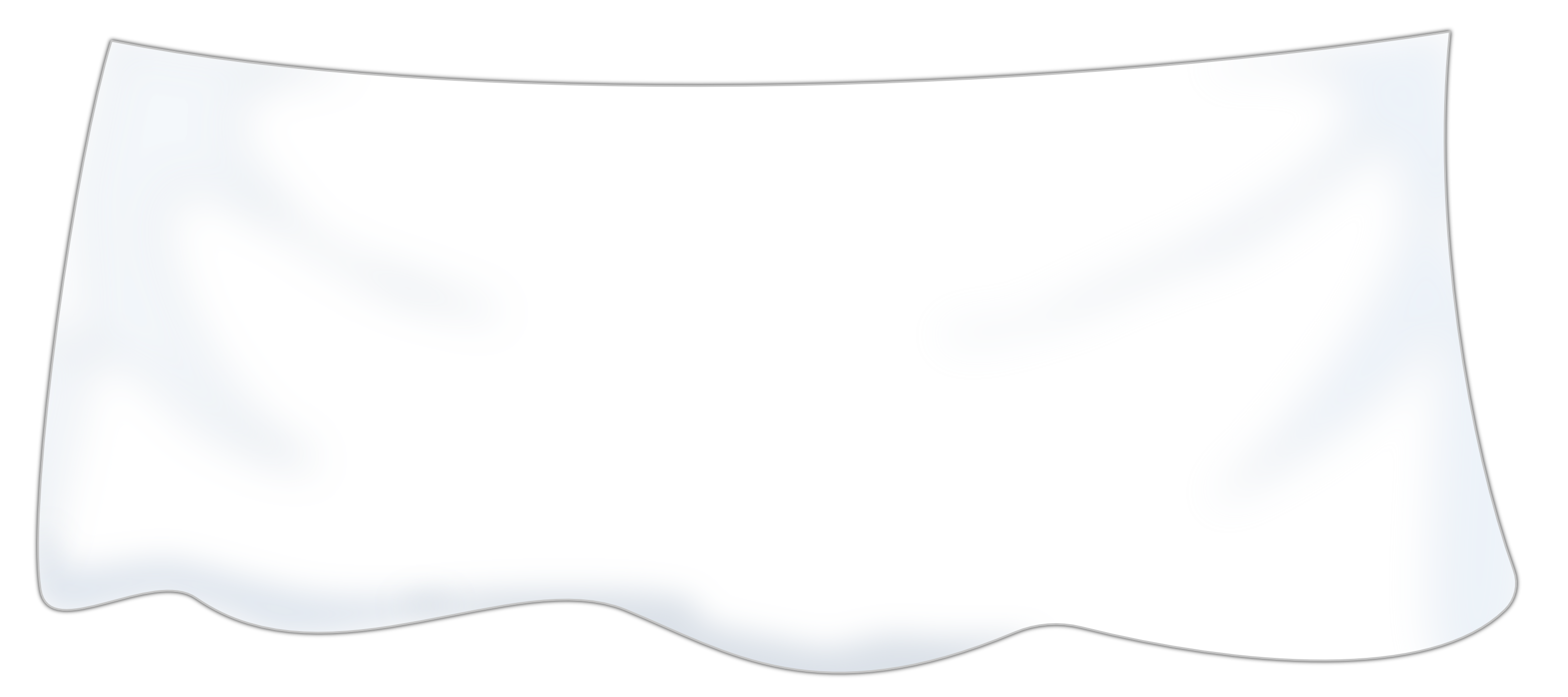 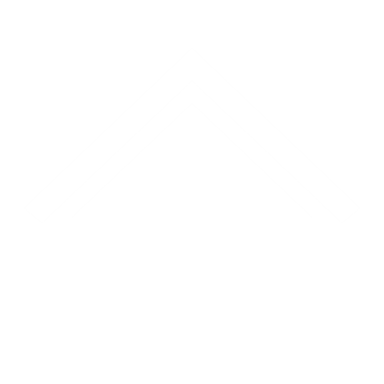 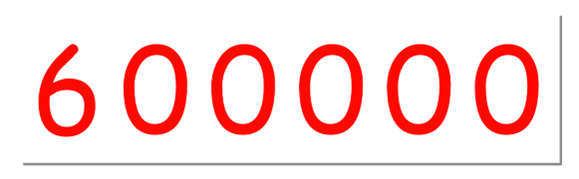 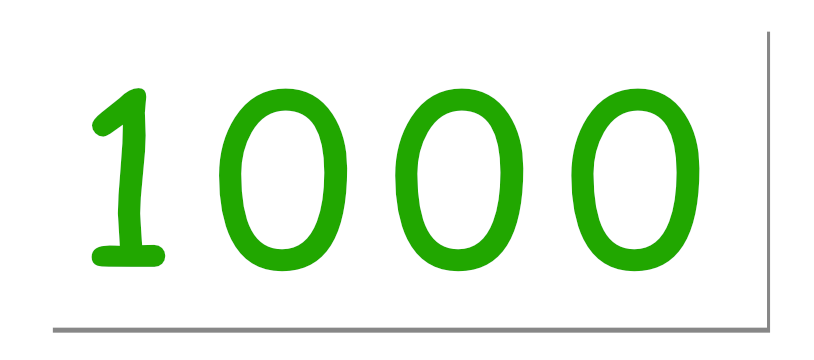 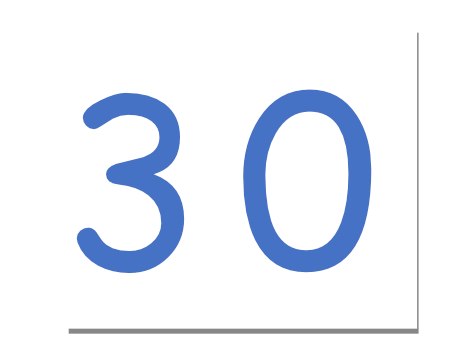 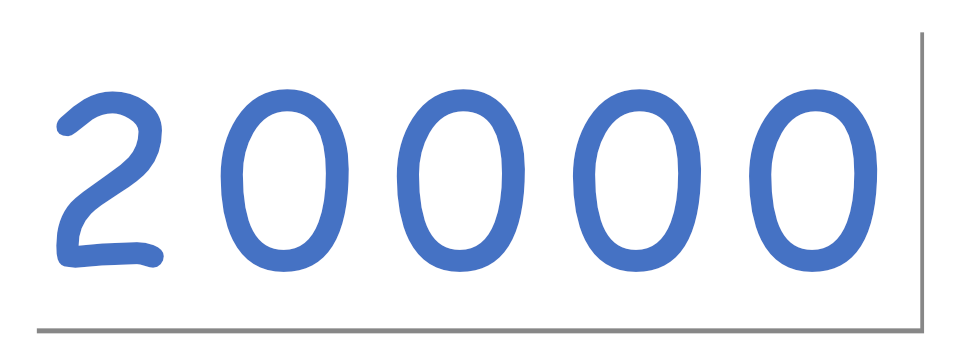 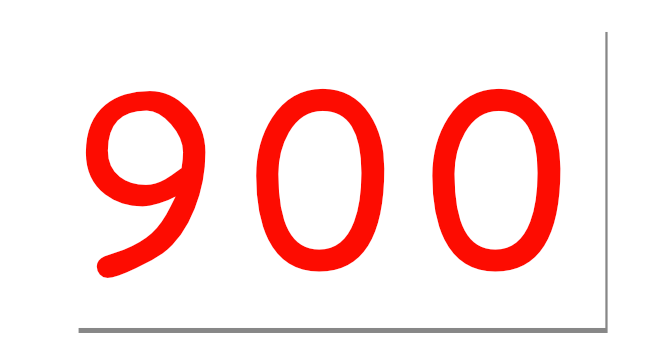 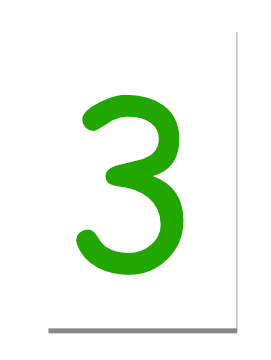 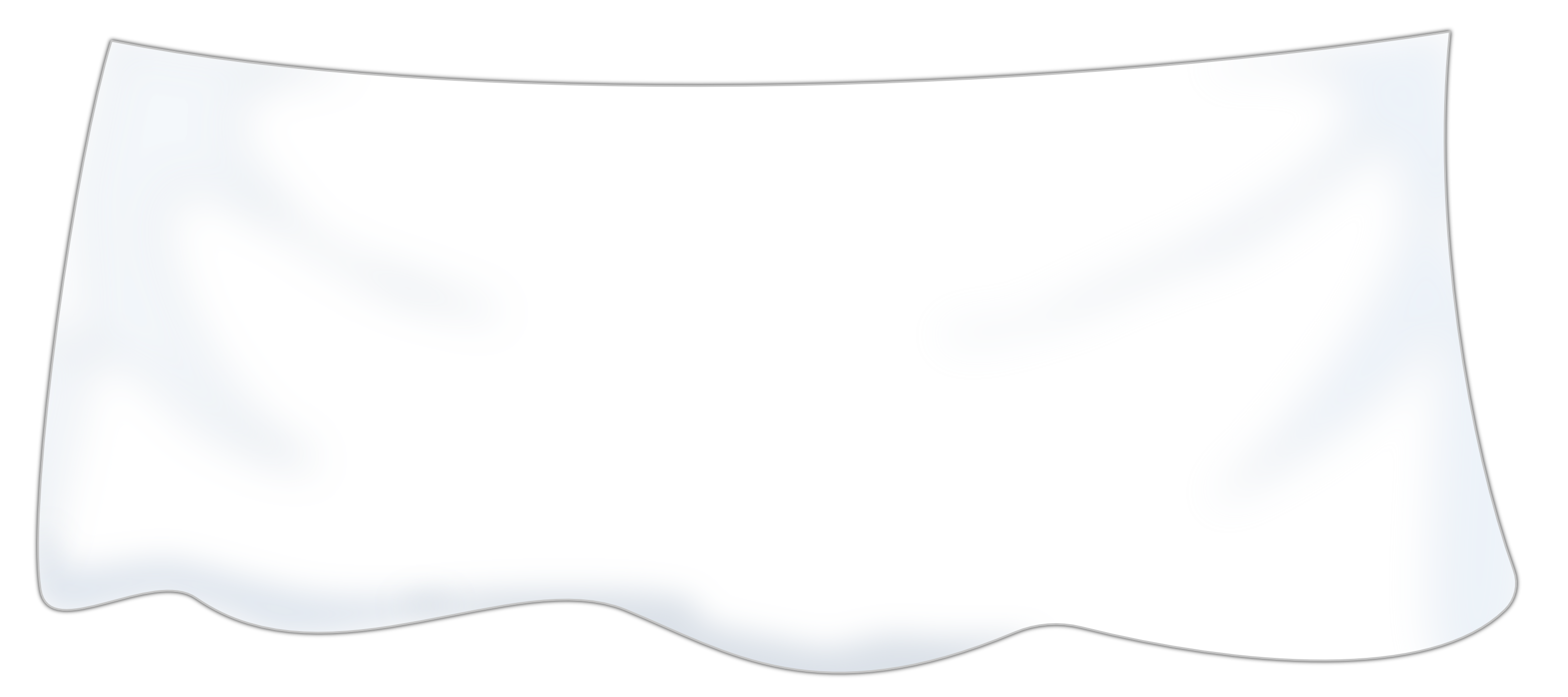 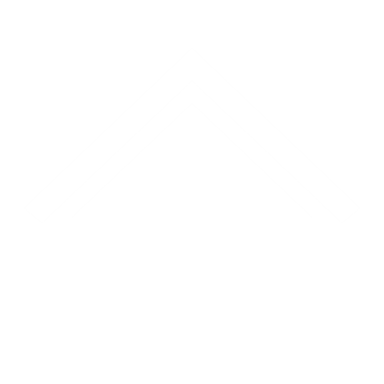 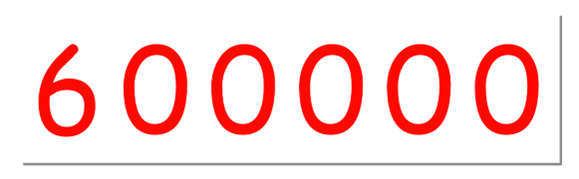 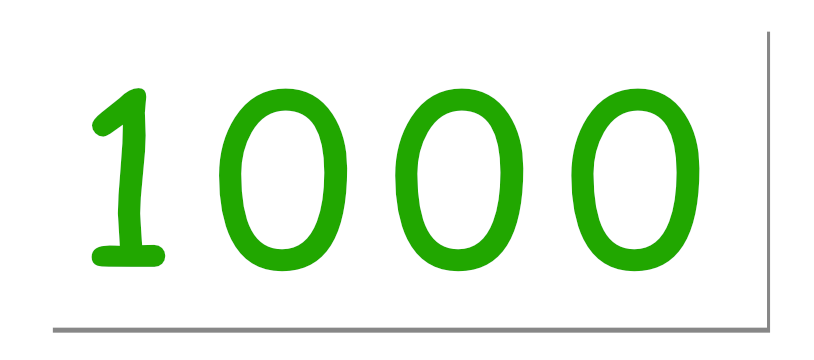 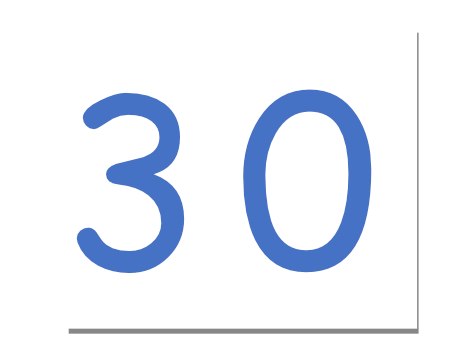 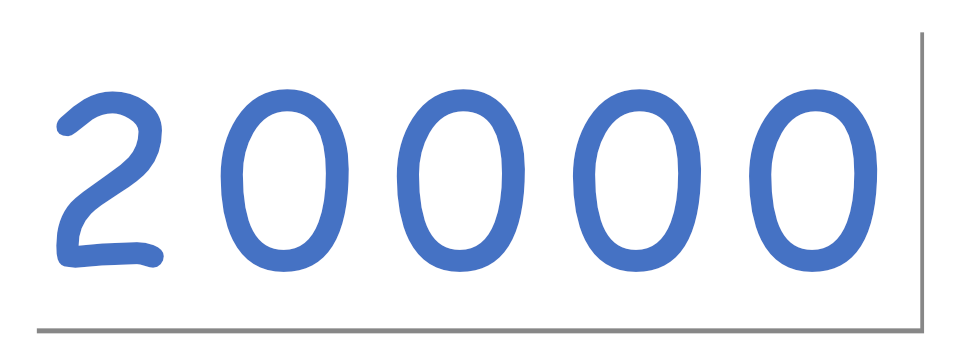 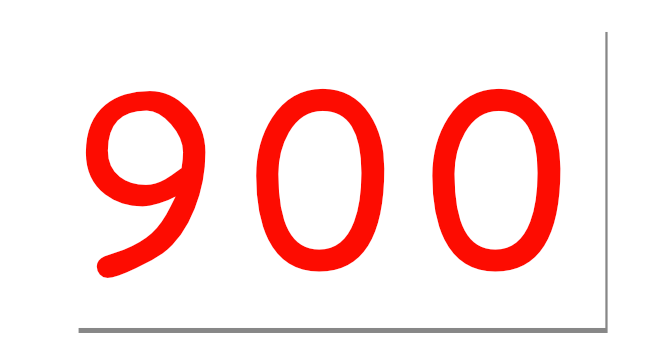 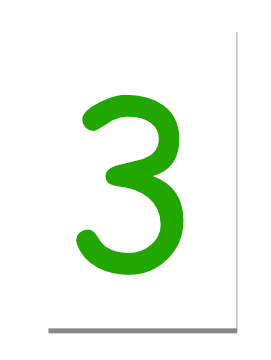 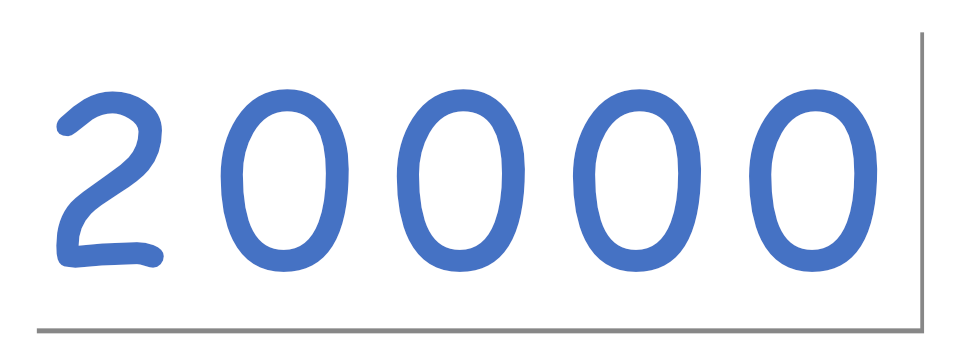 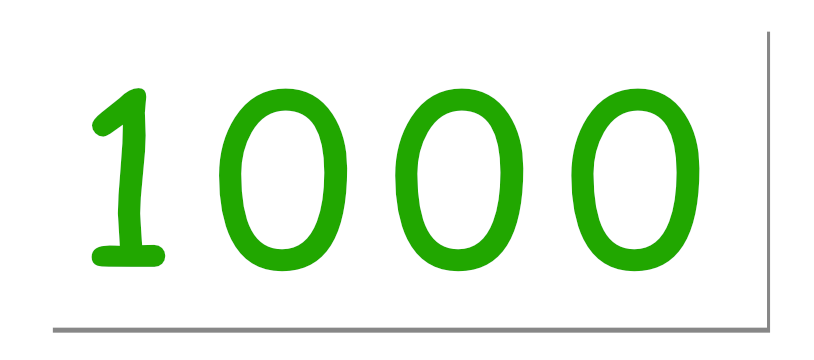 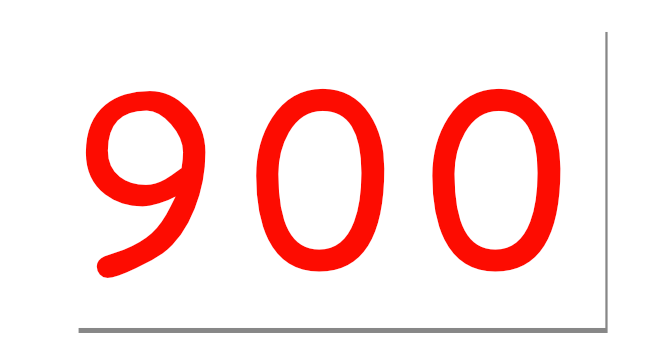 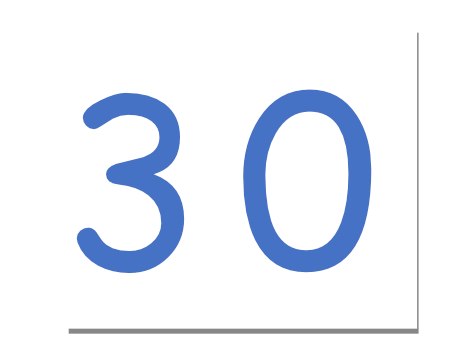 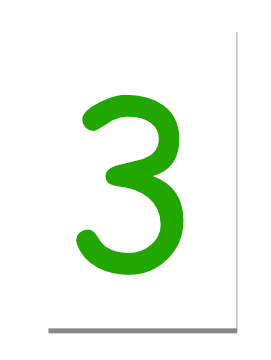 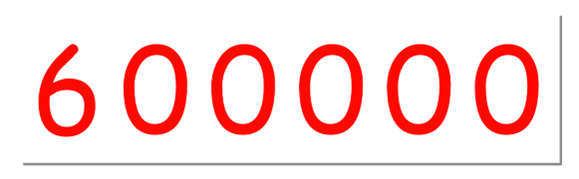 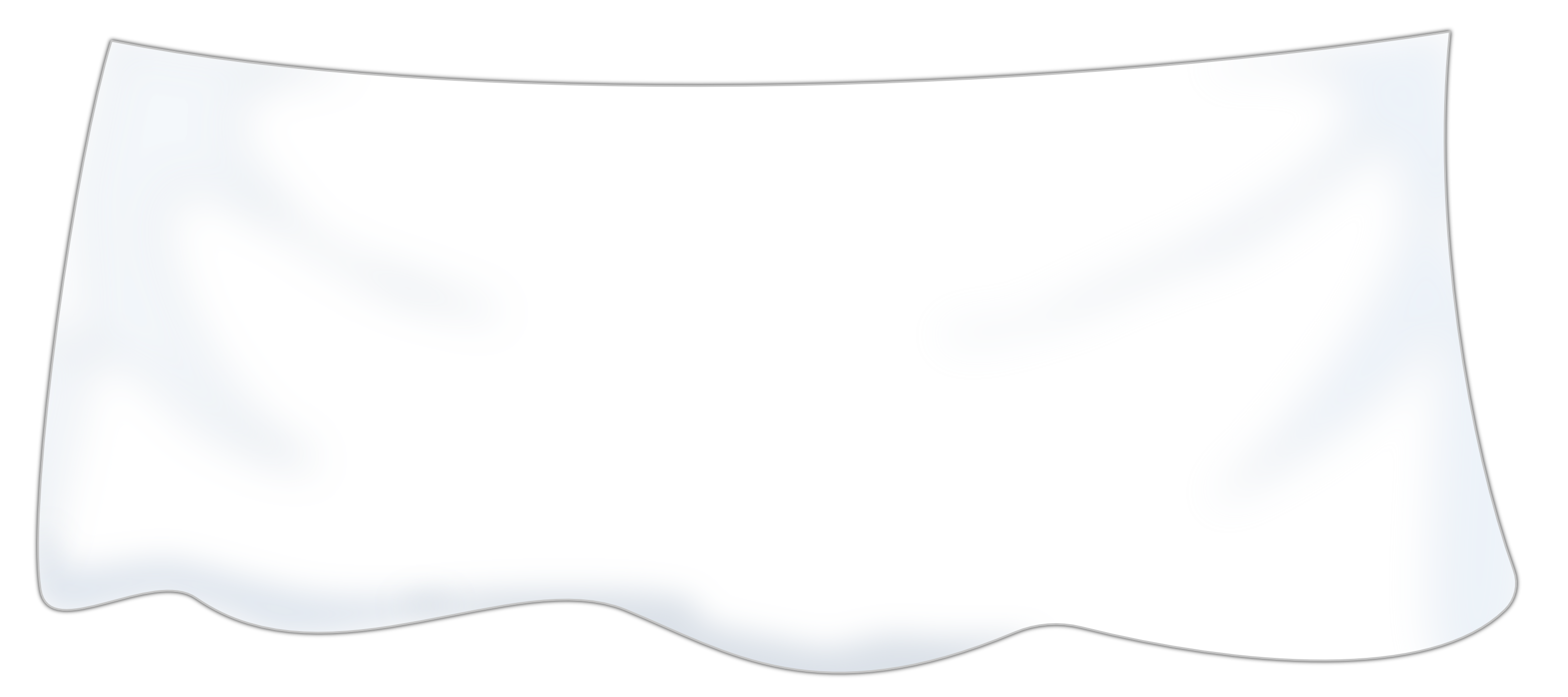 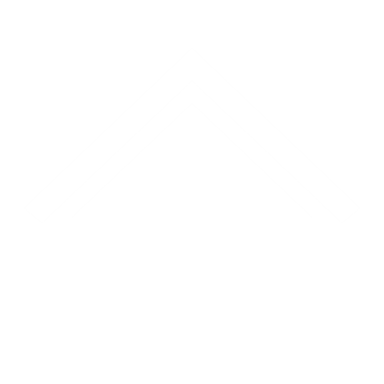 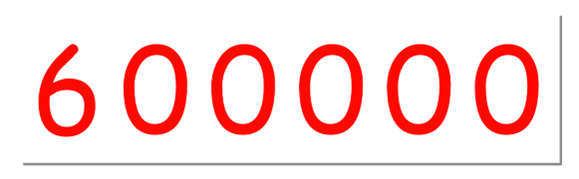 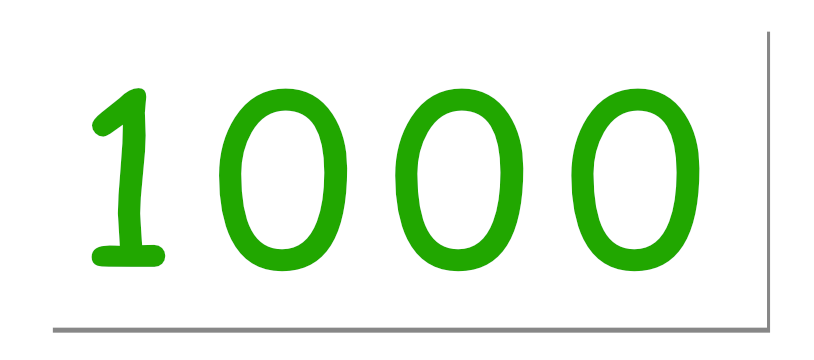 Welche Zahl liegt jetzt
unter dem Tuch?
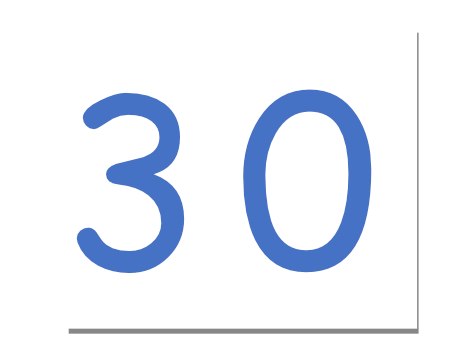 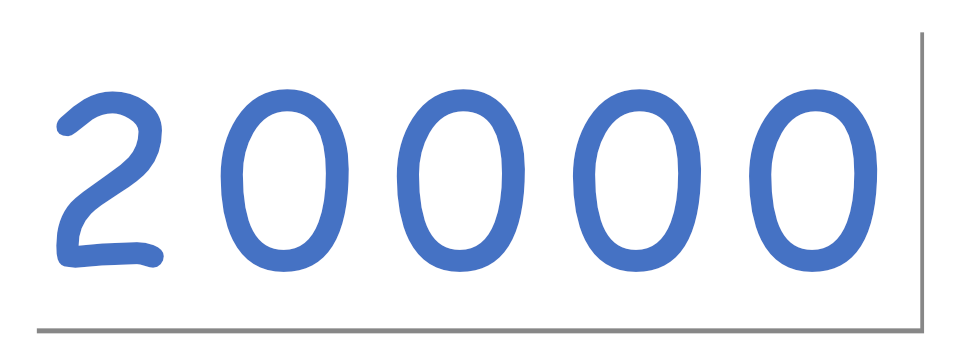 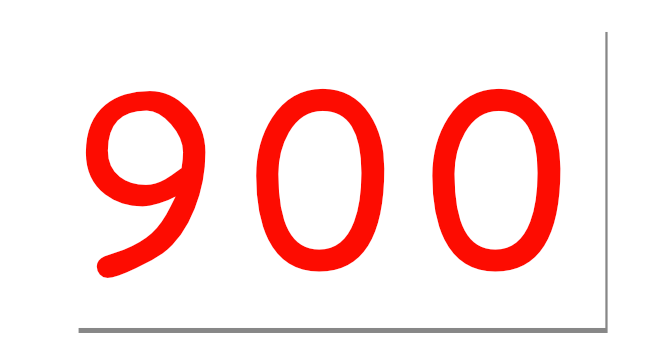 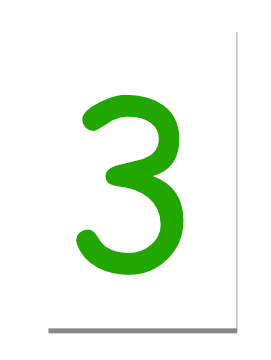 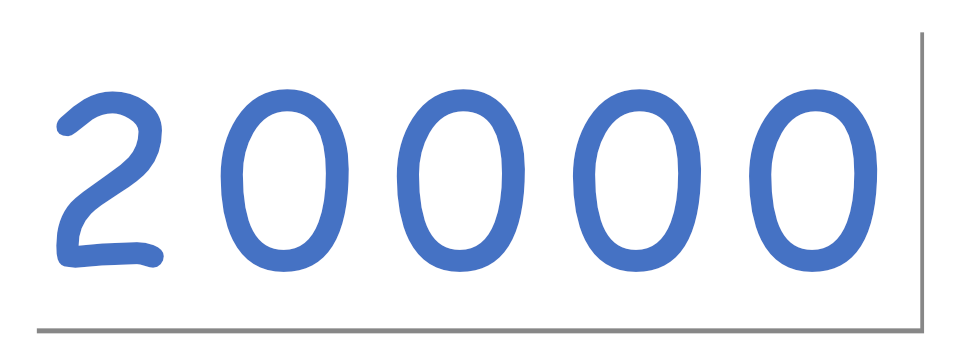 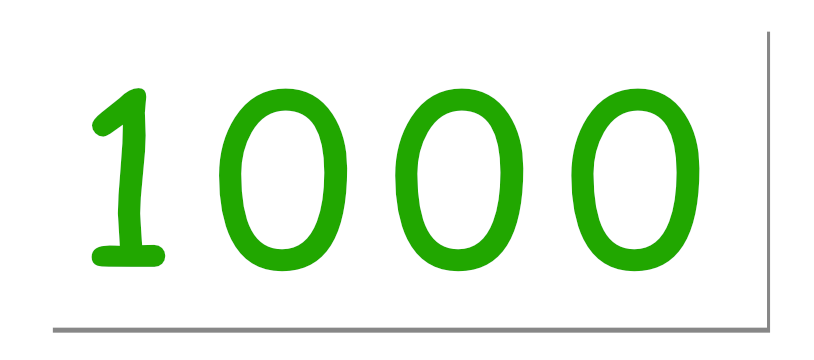 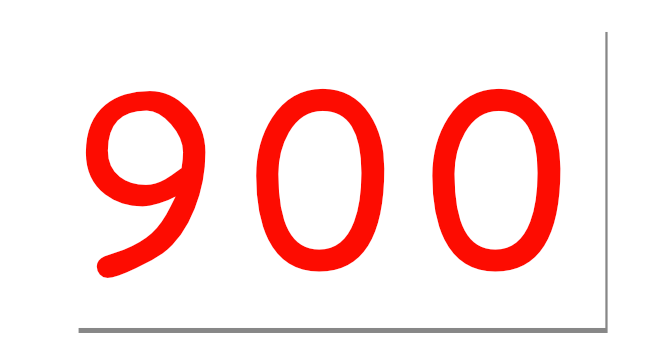 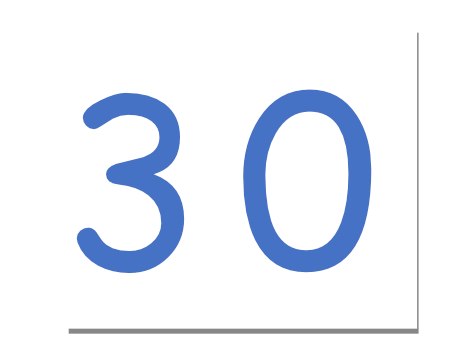 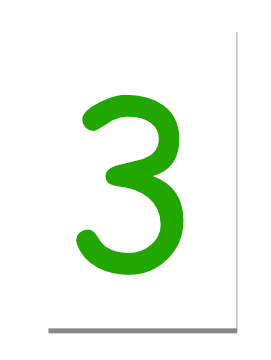 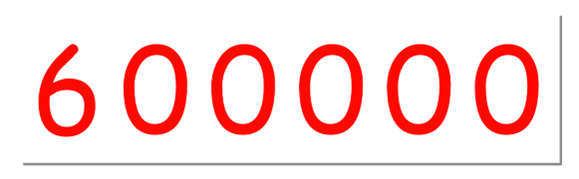 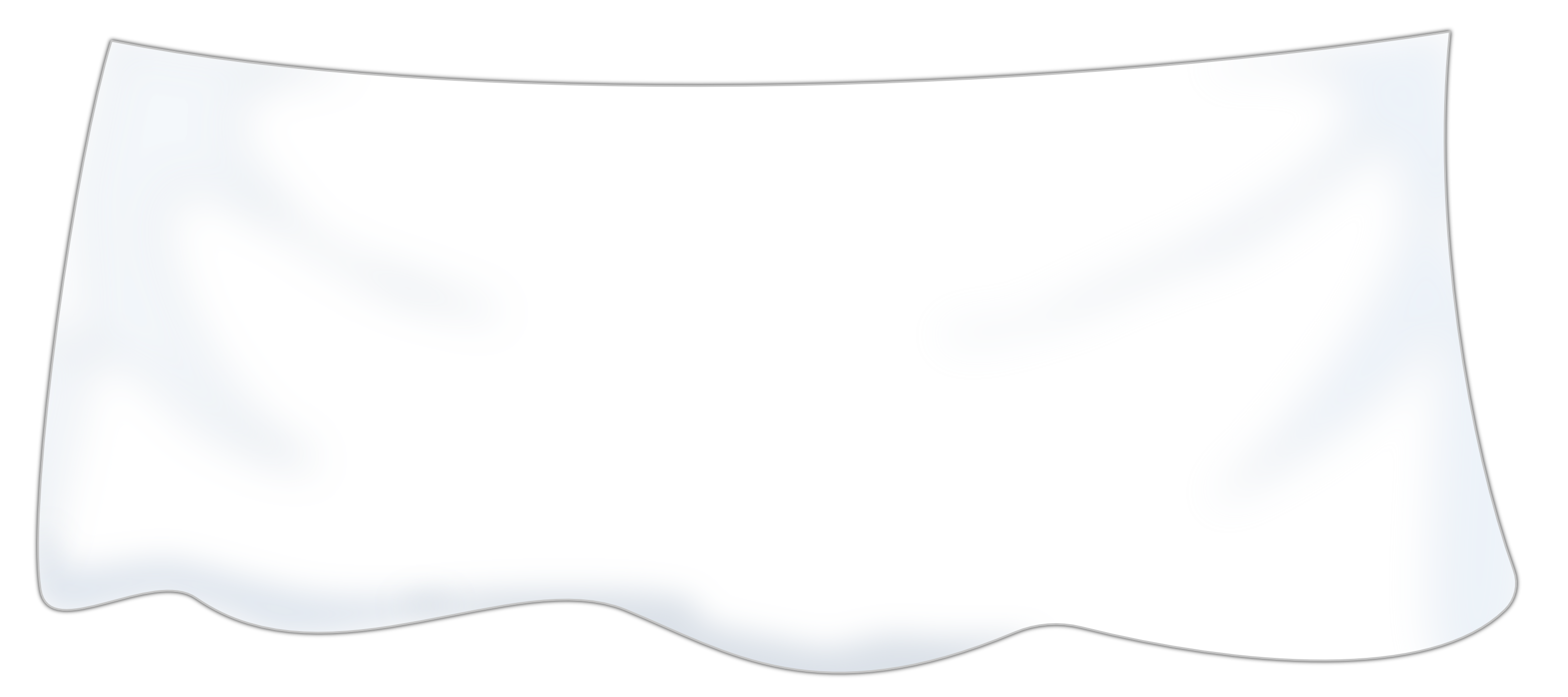 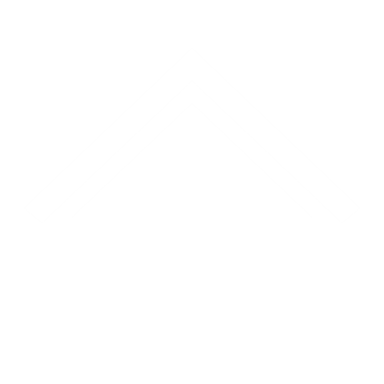 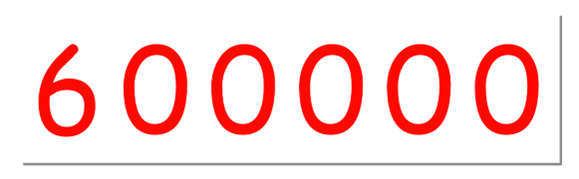 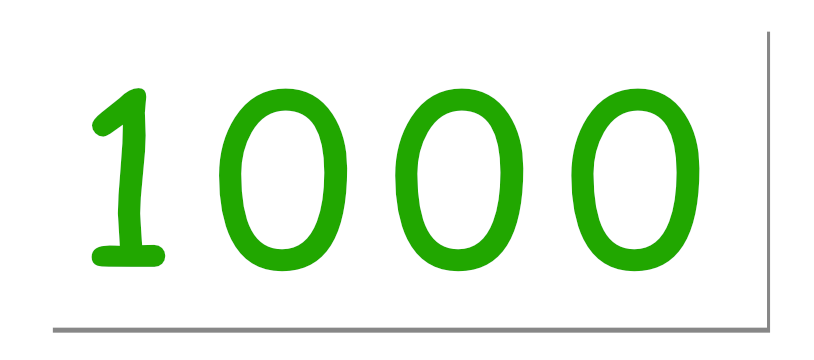 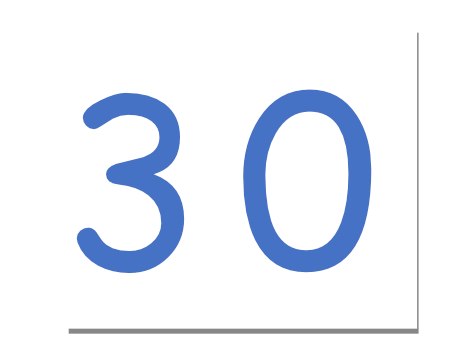 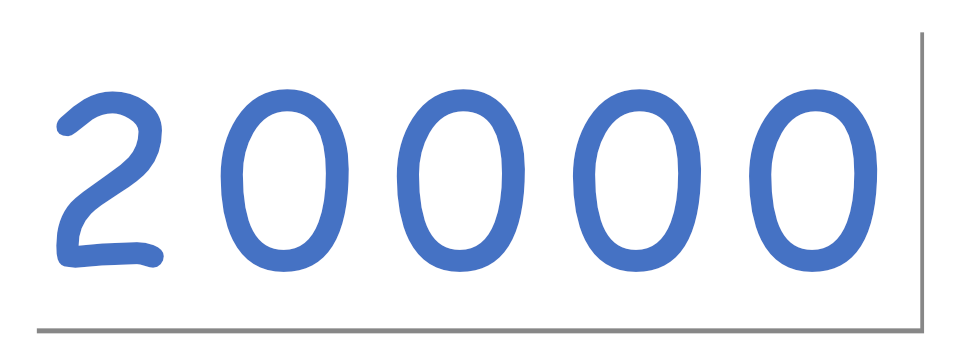 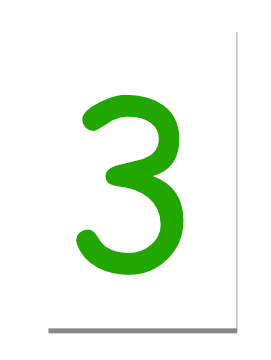 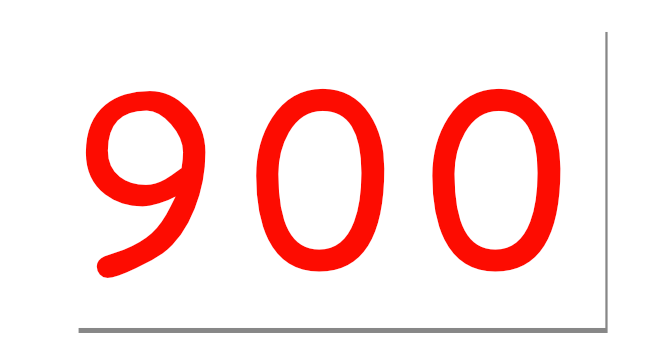 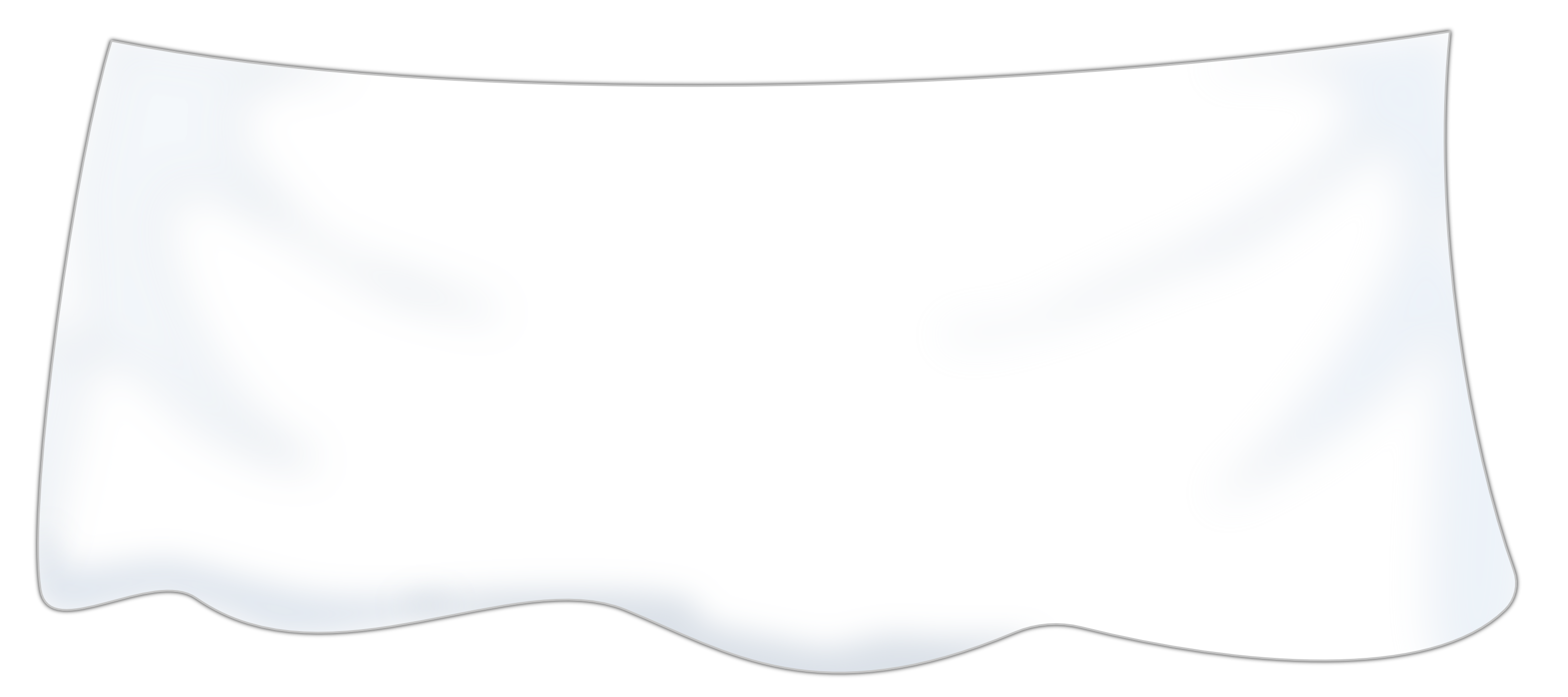 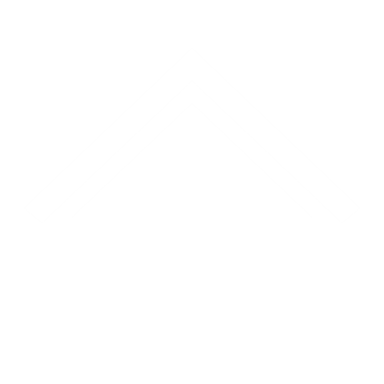 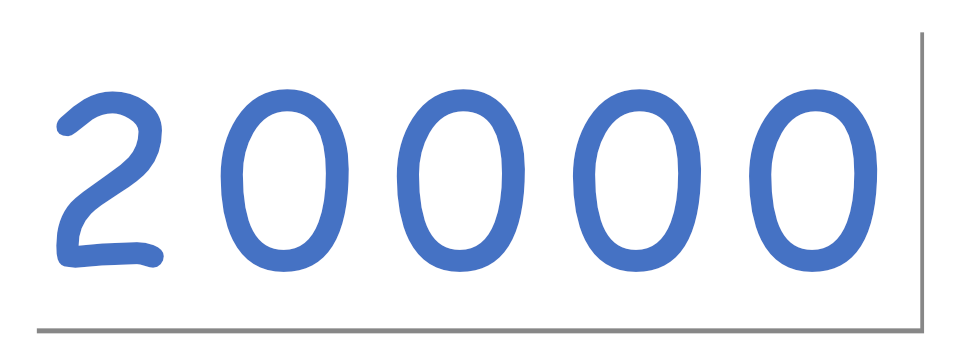 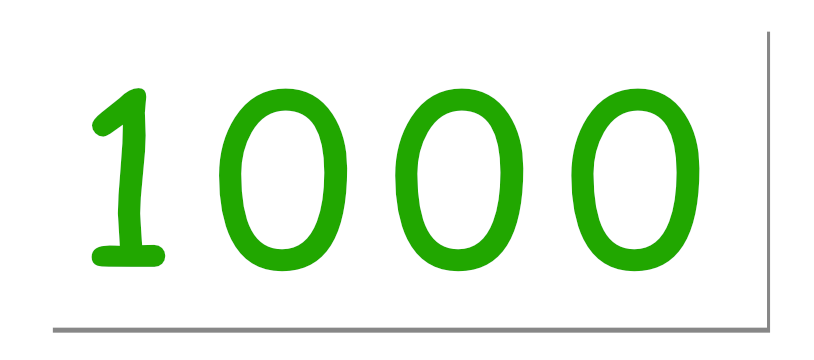 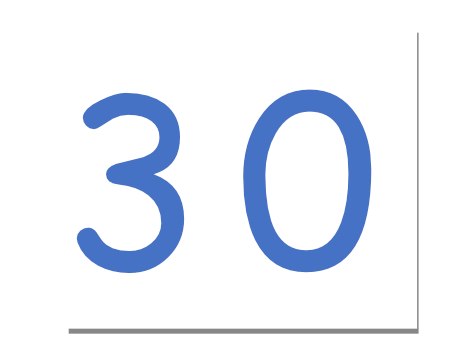 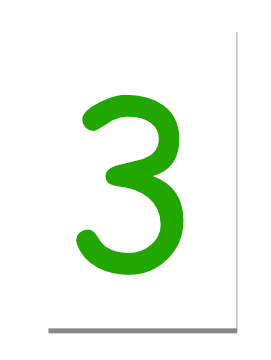 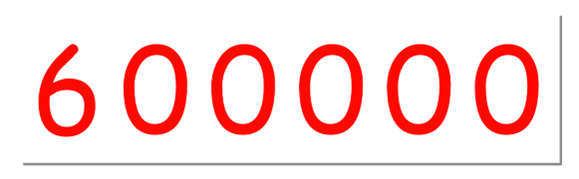 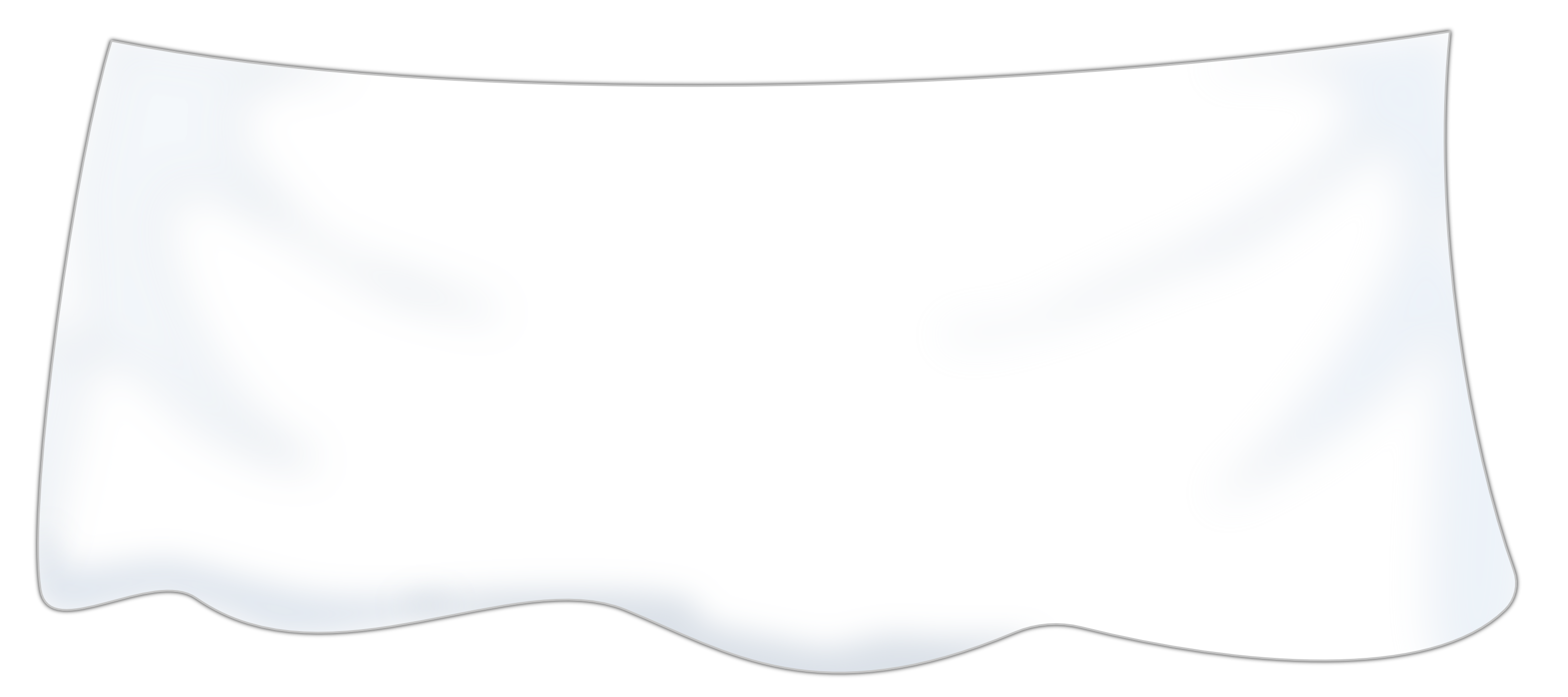 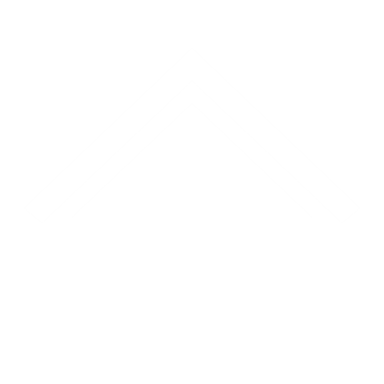 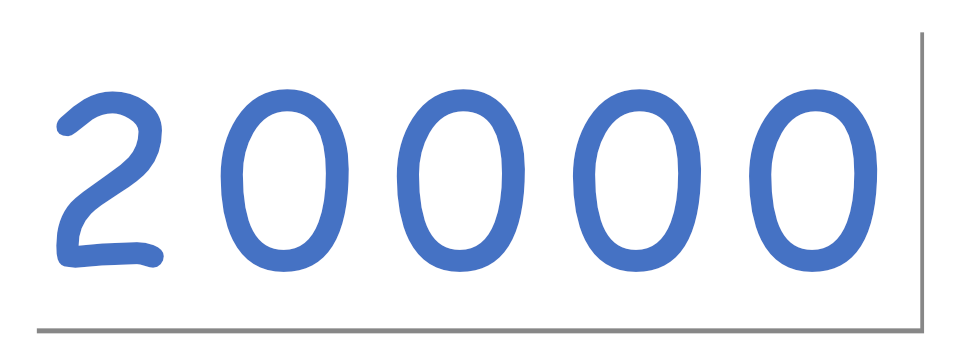 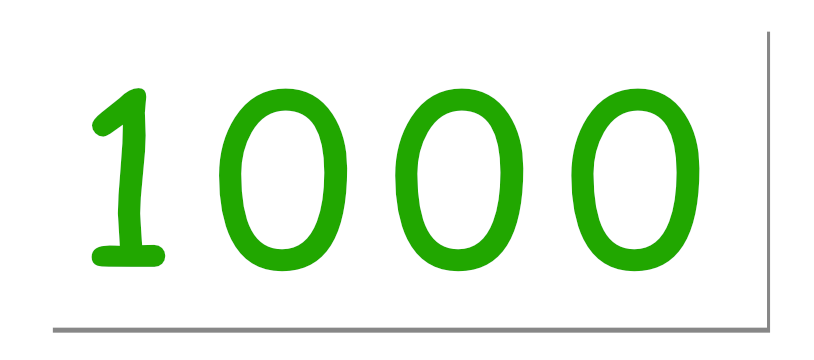 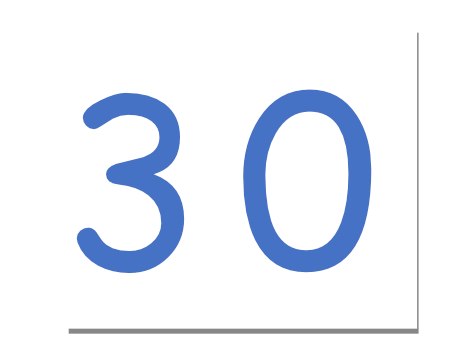 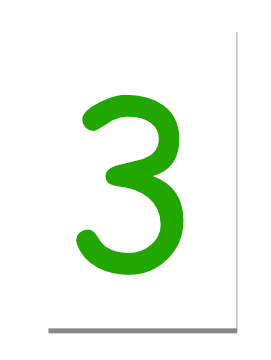 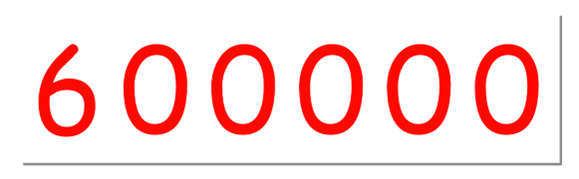